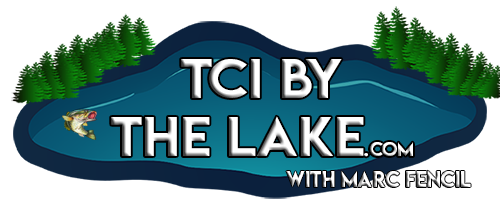 If you feel that the resources that I have created have helped you save time and/or money, please consider supporting the work that I do by doing your Amazon shopping through TCI By The Lake.
Simply visit the “Support This Site” section (the last tab on the right of my site’s header) or click here before you do your online shopping and check out my product reviews. You’ll be helping out regardless of what you end up buying as long as you start here. 

I do not sell my resources on Teachers Pay Teachers or any other platform, so feel free to share whatever you’d like with colleagues. 

Please email me at marc@tcibythelake.com if you notice an error or a broken link and I will promptly upload a corrected version. Thank you for your support.
All the best,
Marc Fencil
© Copyright 2018 Marc Fencil ● www.tcibythelake.com ● TCI By The Lake
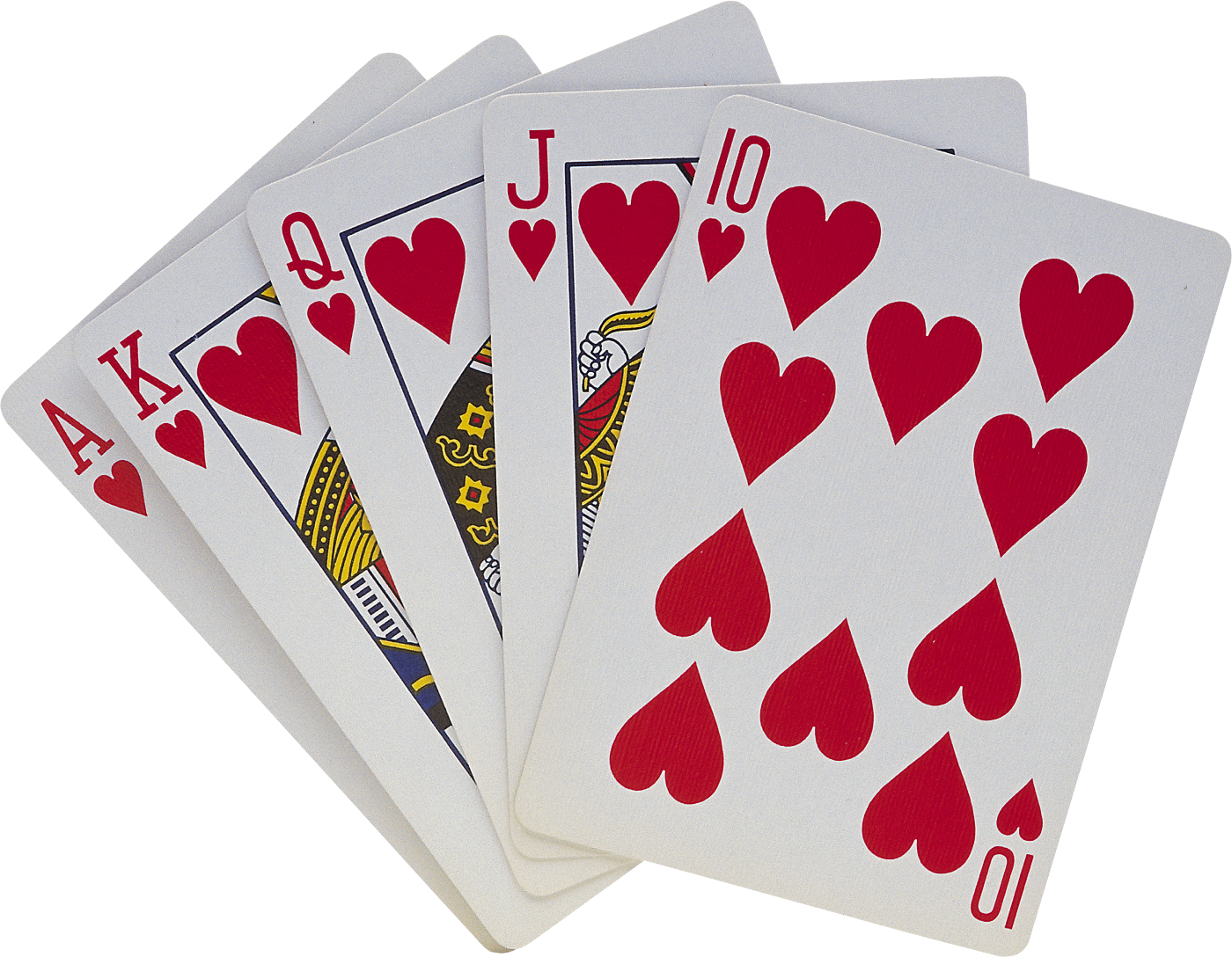 Juguemos…
¡Más alto que / más bajo que!
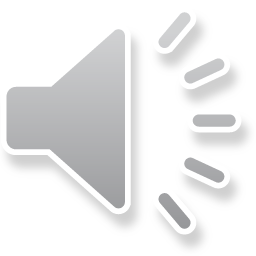 Creo que…
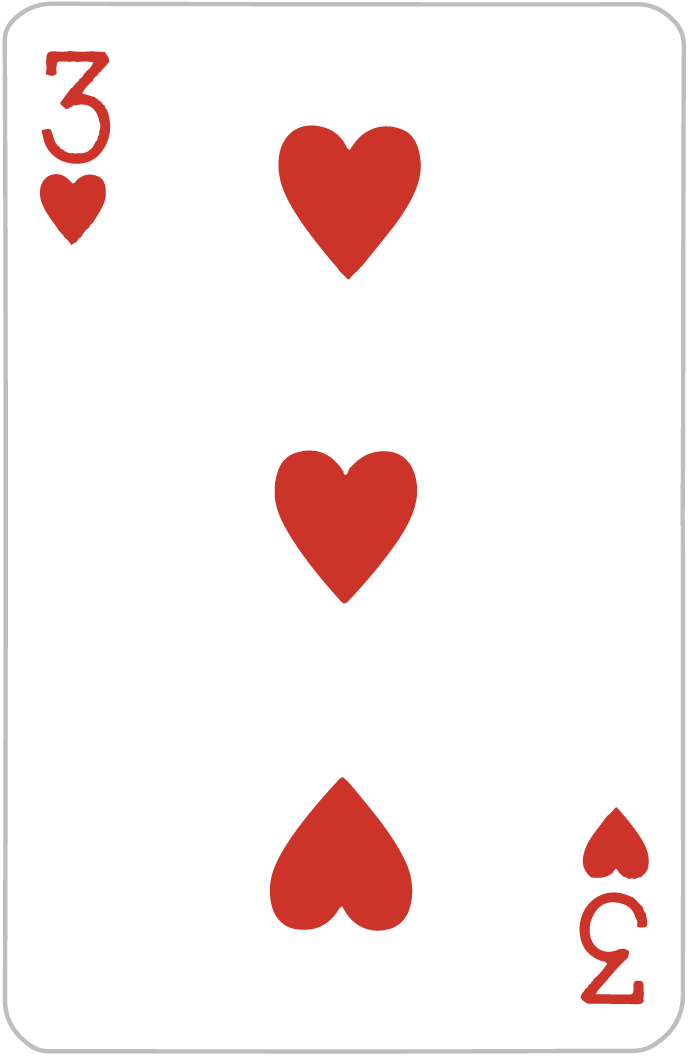 La próxima carta es más alta que tres.

La próxima carta es más baja que tres.
Creo que…
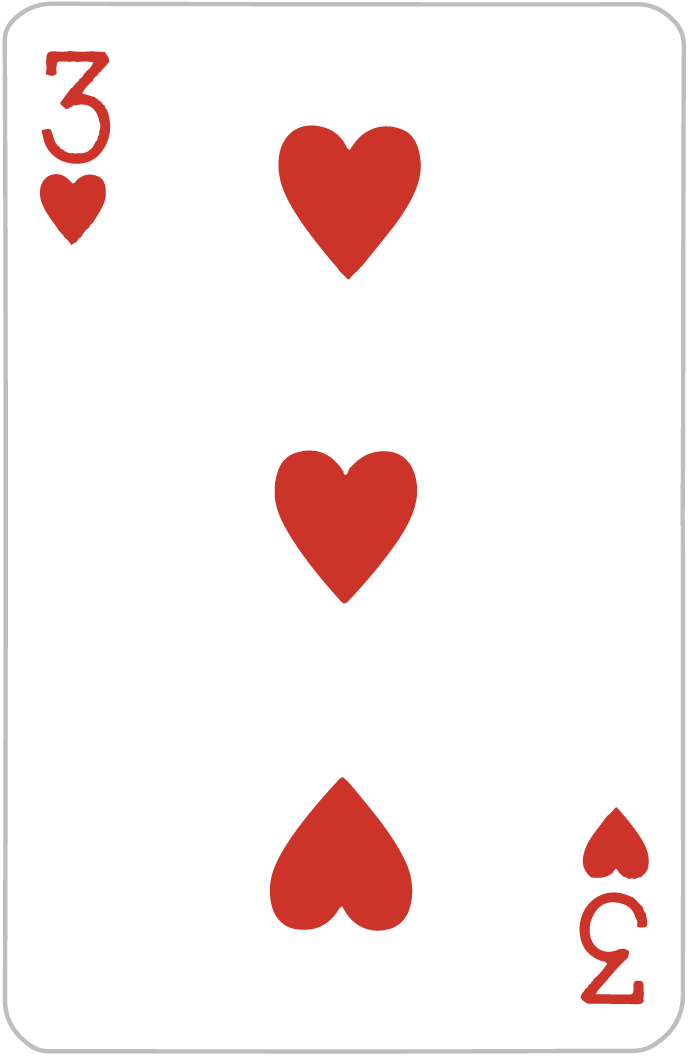 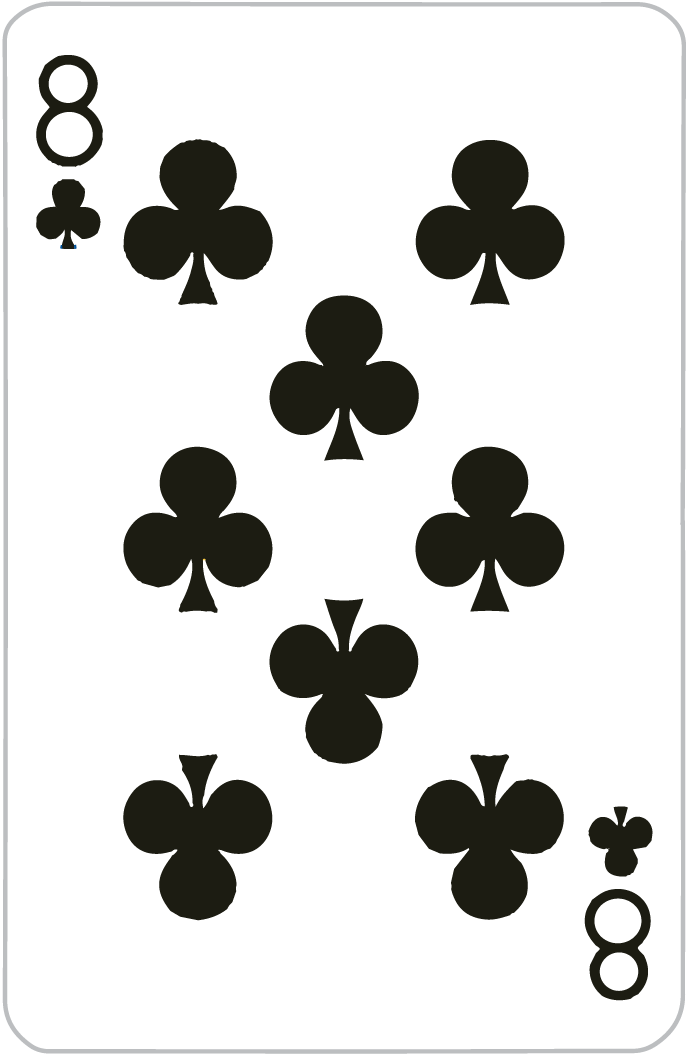 La próxima carta es más alta que ocho.

La próxima carta es más baja que ocho.
Creo que…
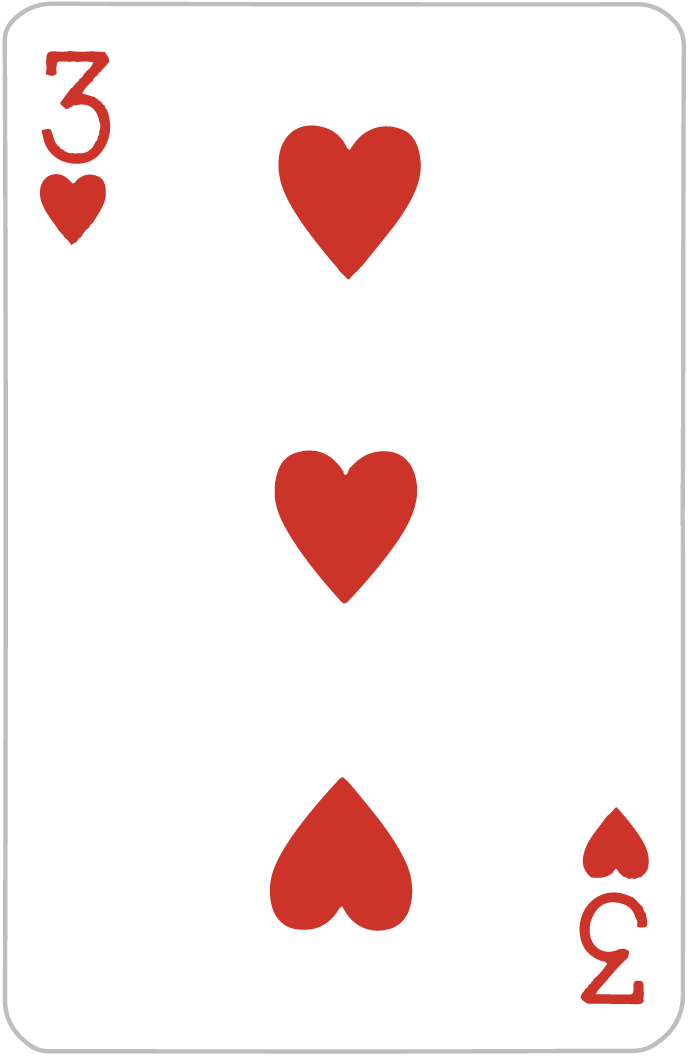 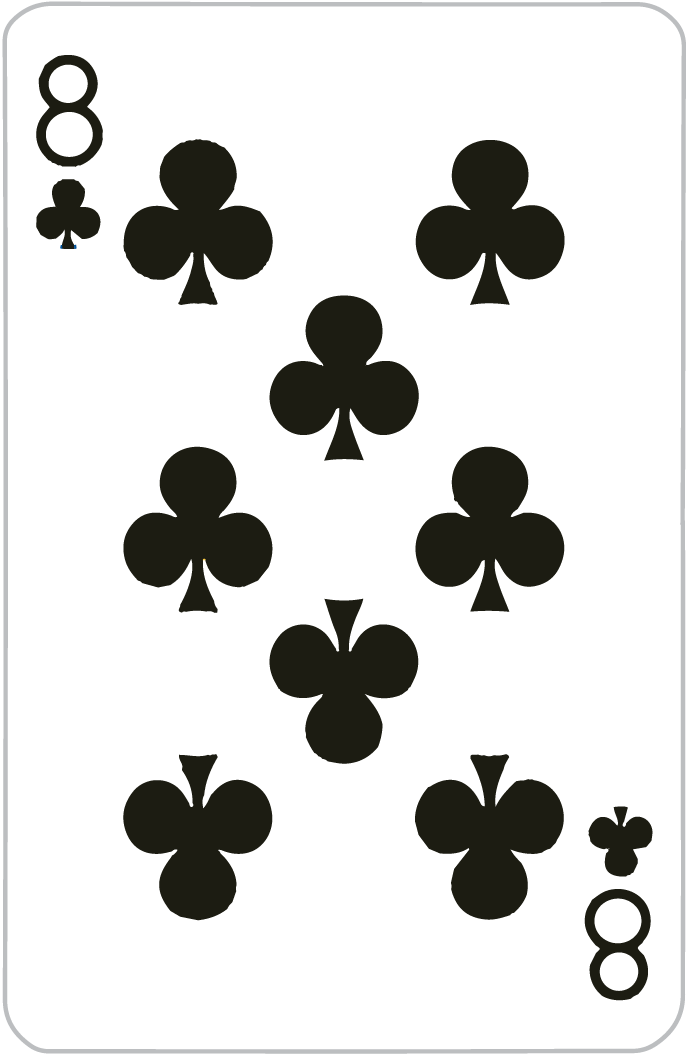 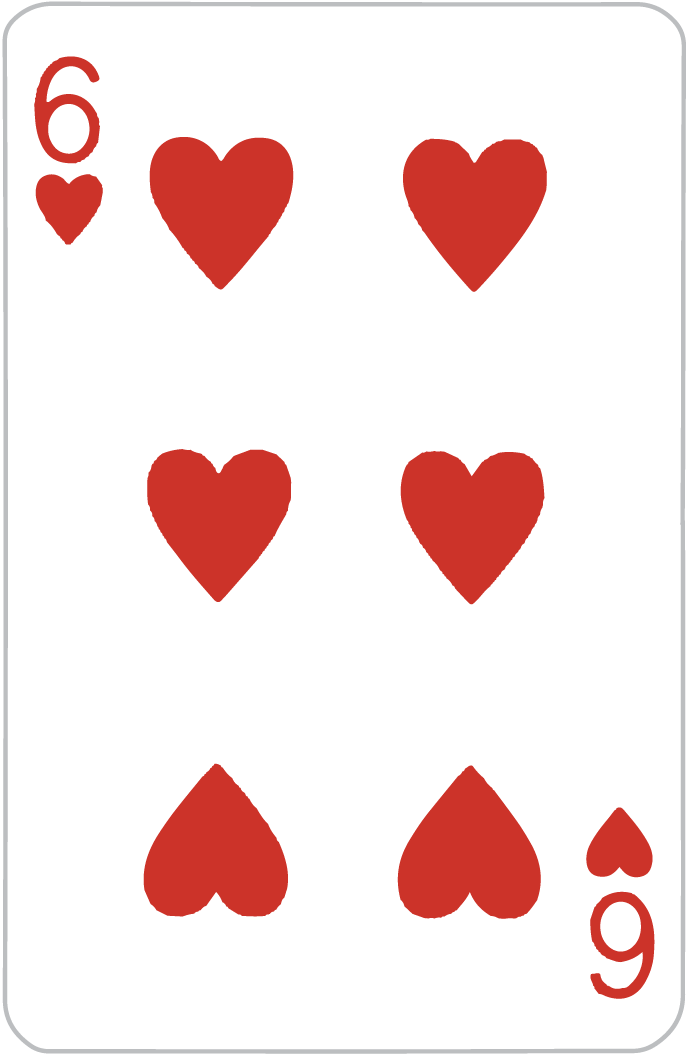 La próxima carta es más alta que seis.

La próxima carta es más baja que seis.
Creo que…
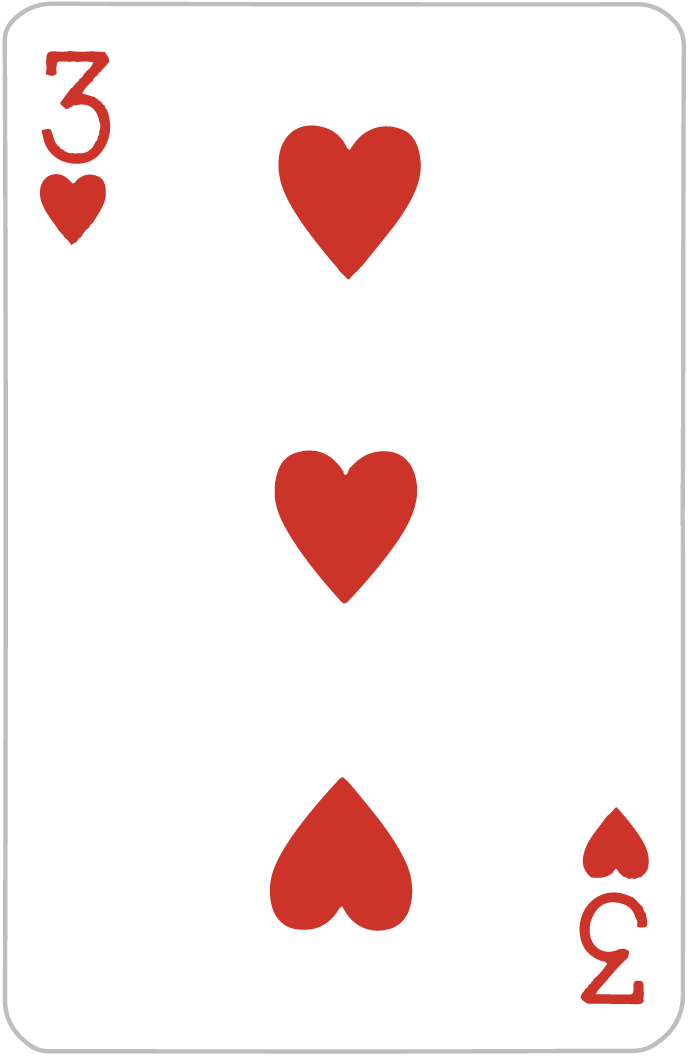 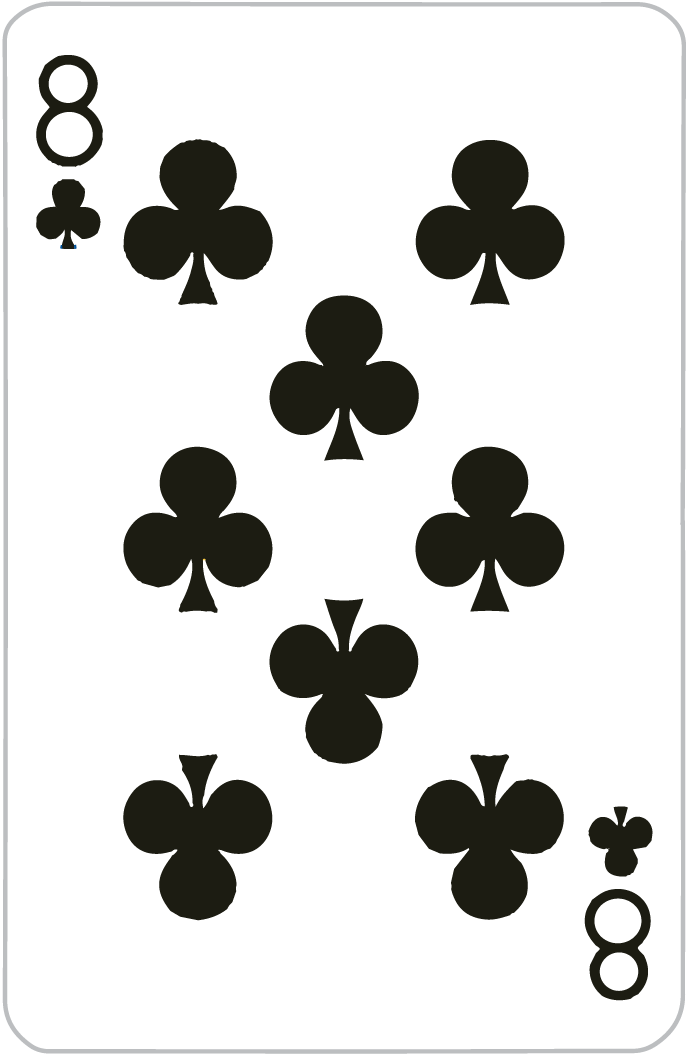 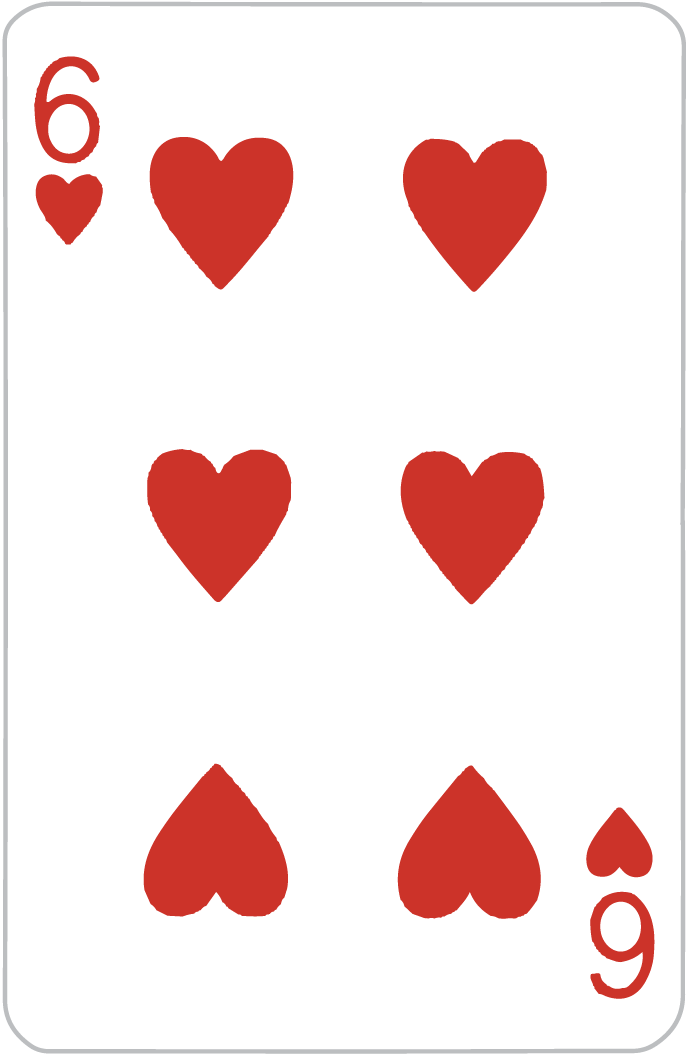 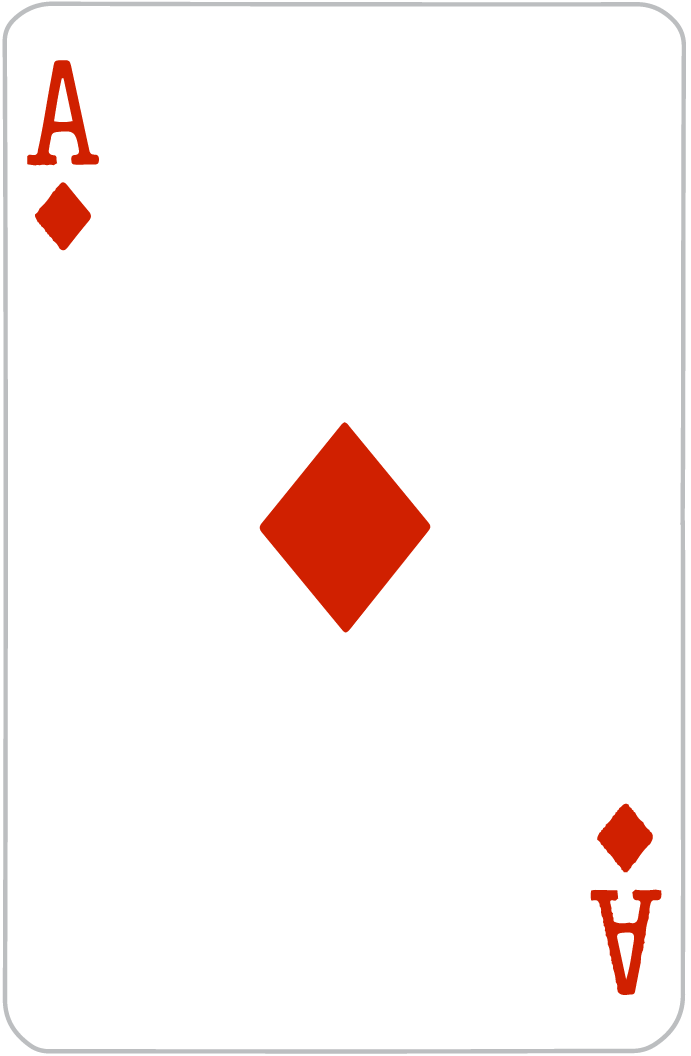 La próxima carta es más alta que el as.

La próxima carta es más baja que el as.
Creo que…
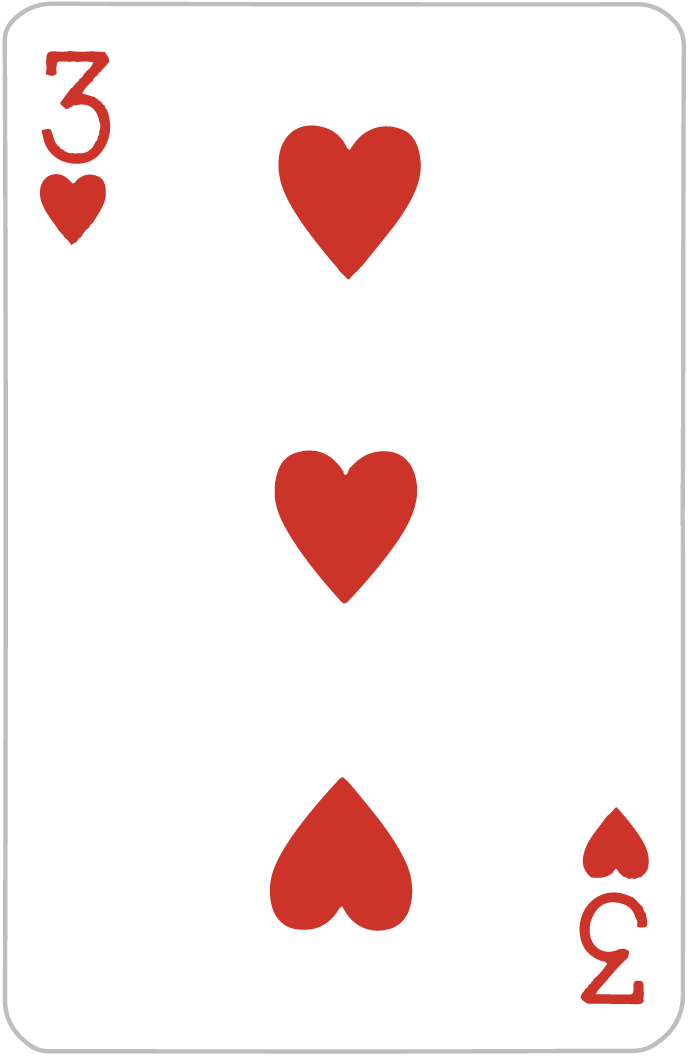 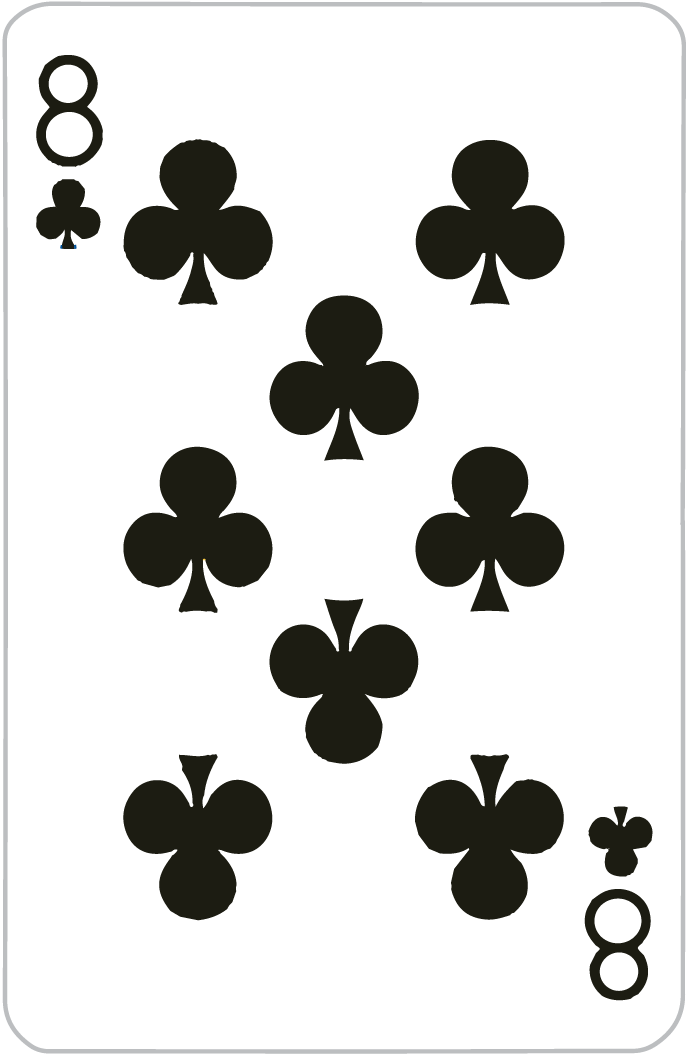 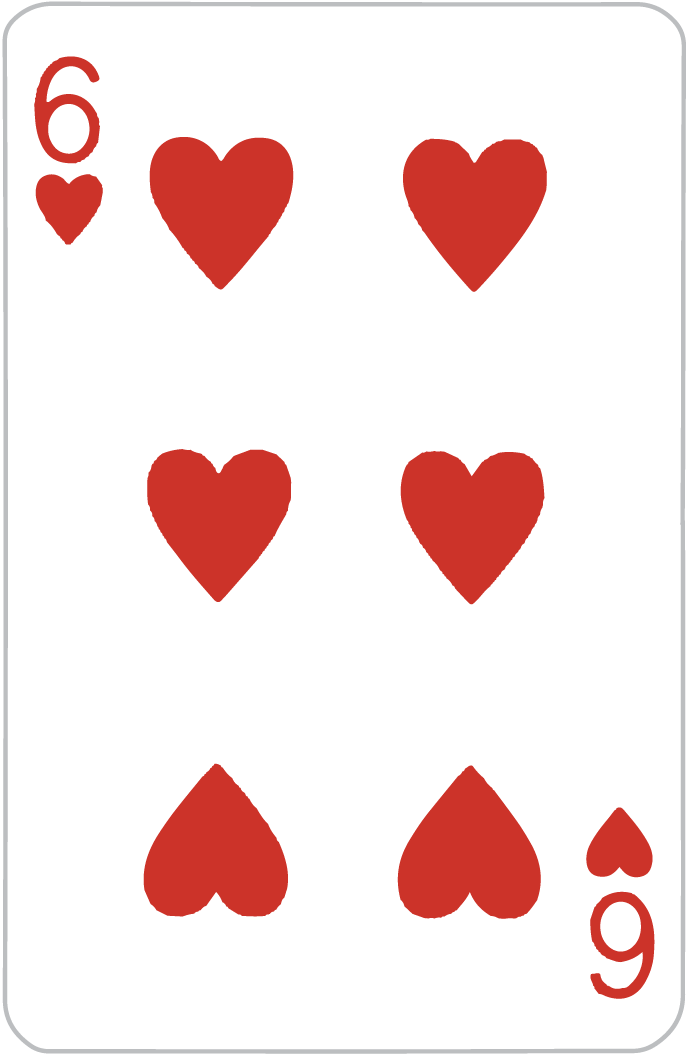 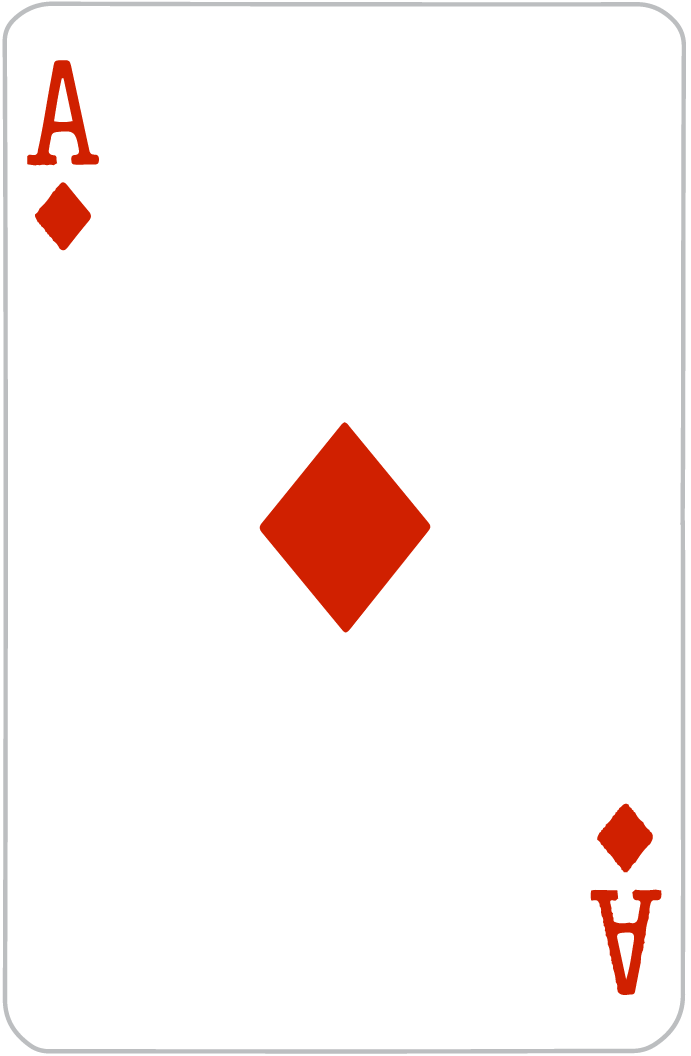 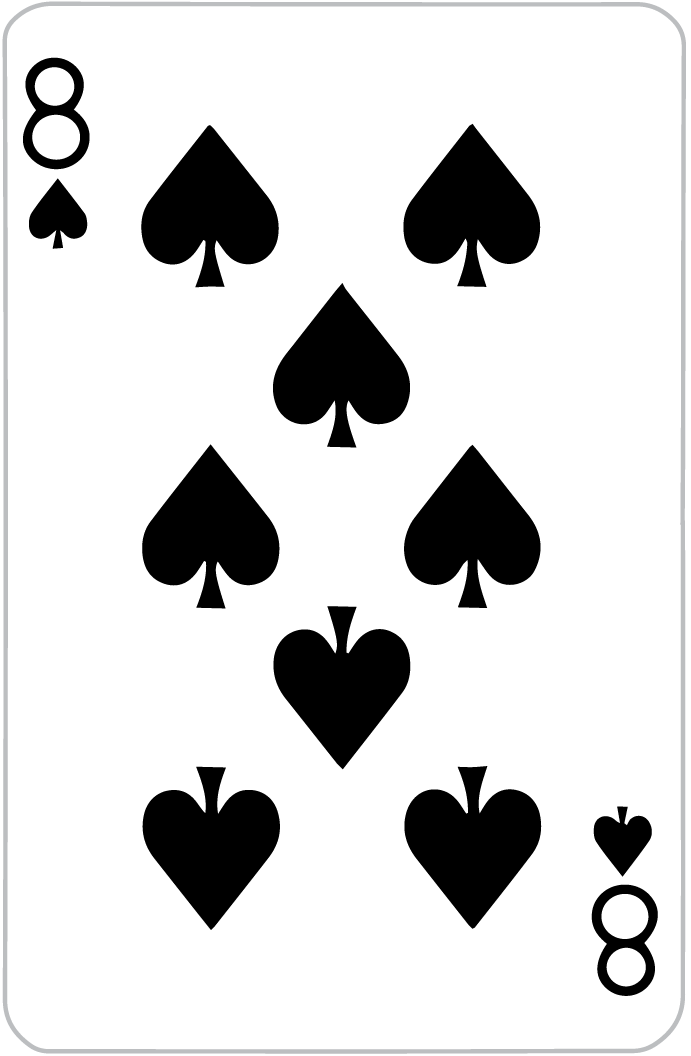 La próxima carta es más alta que ocho.

La próxima carta es más baja que ocho.
Creo que…
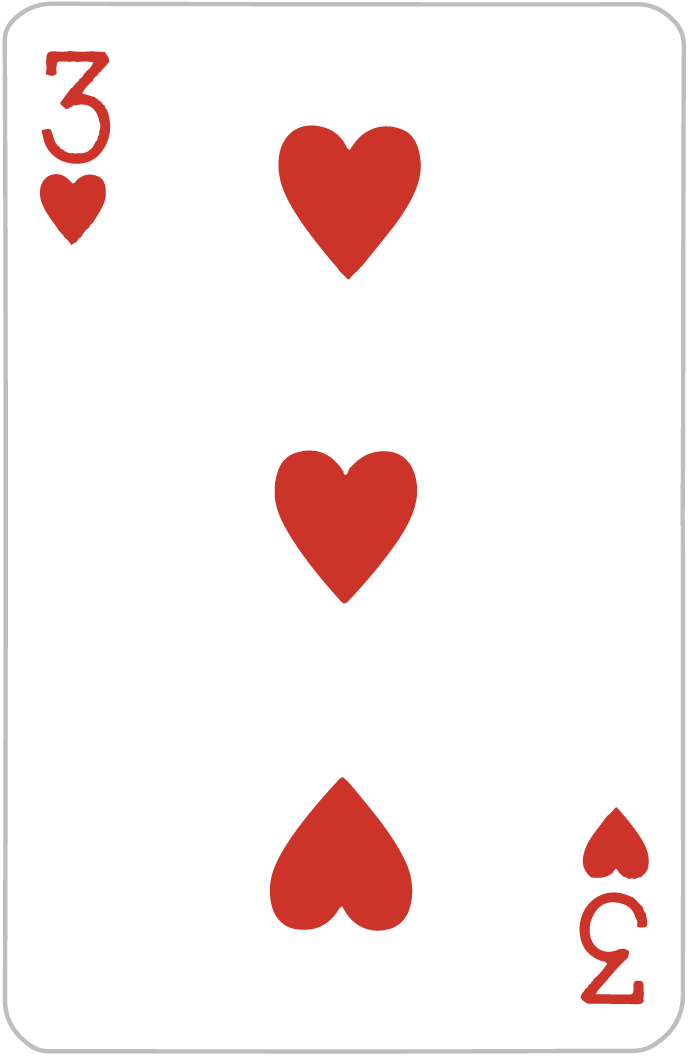 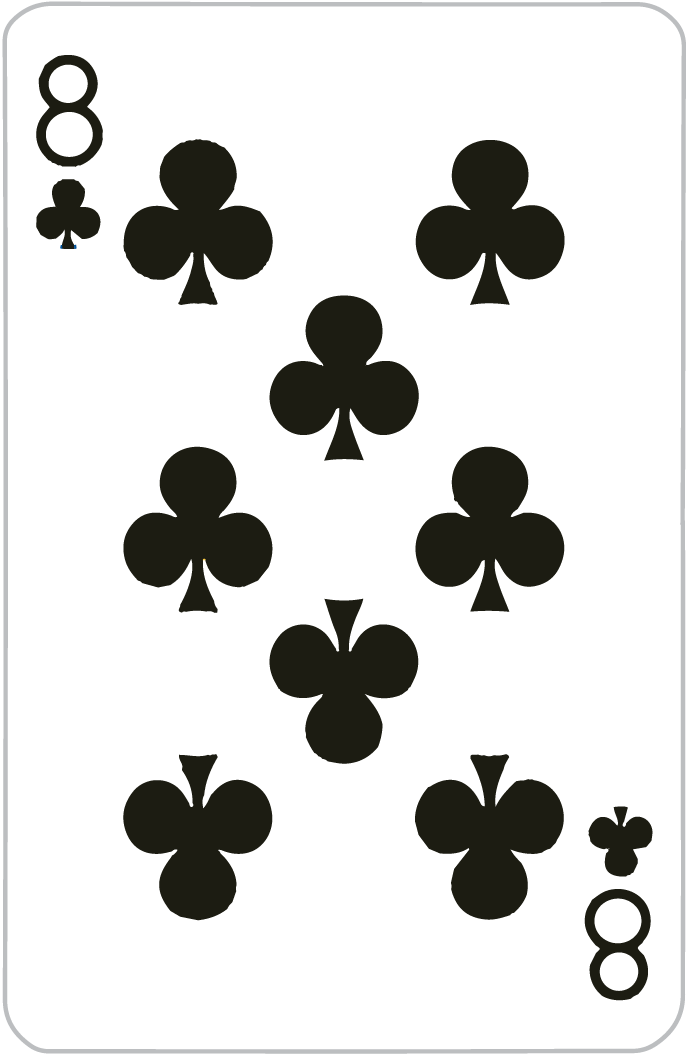 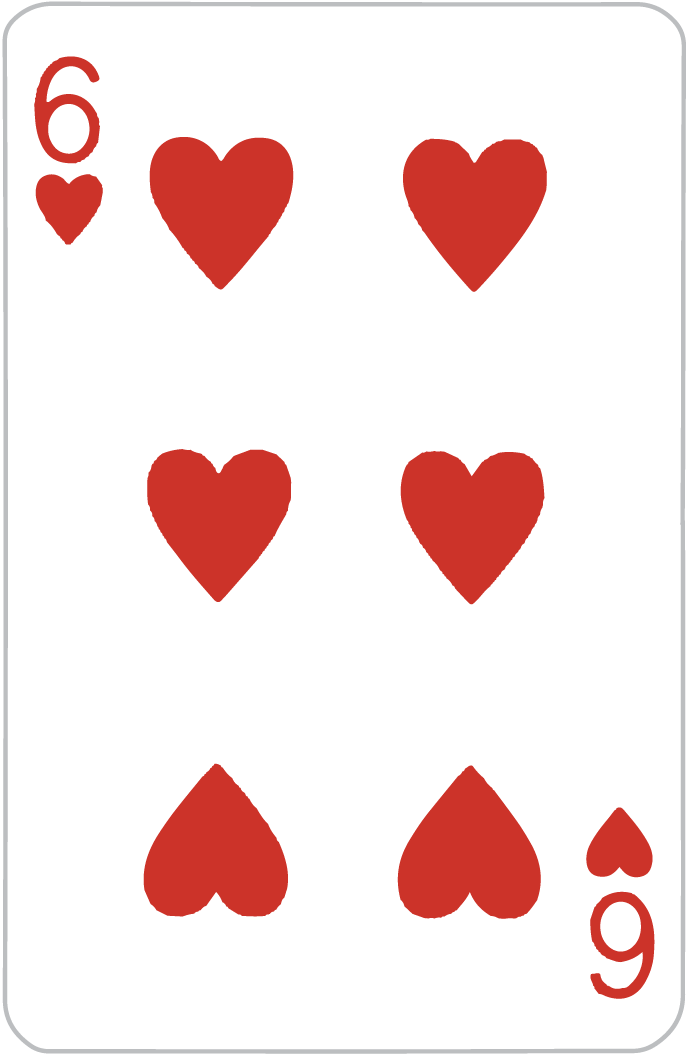 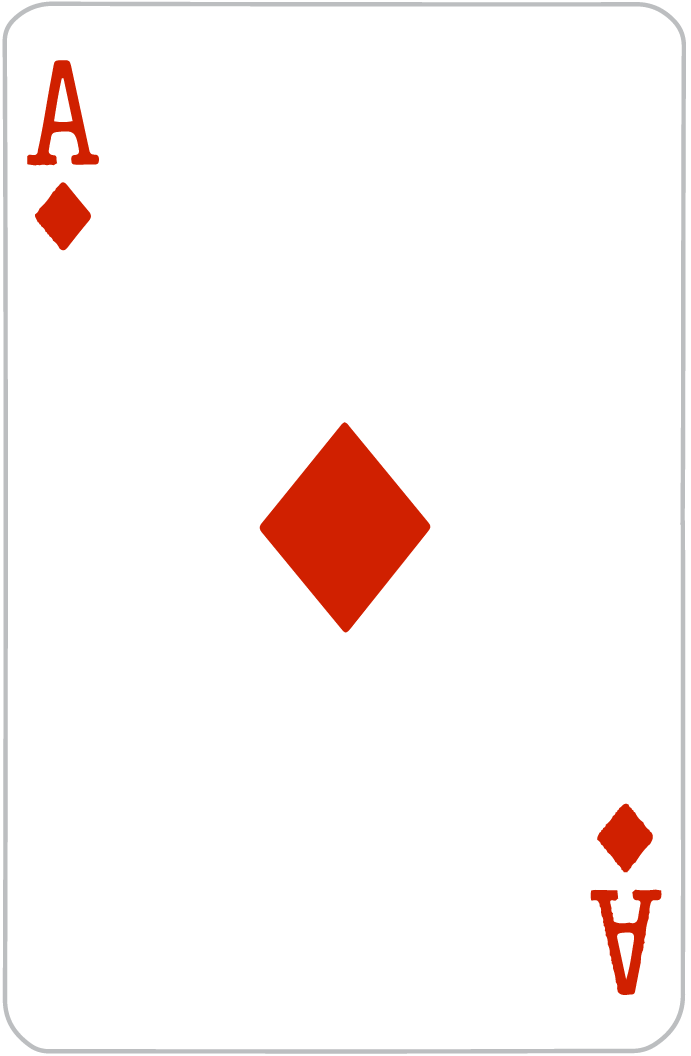 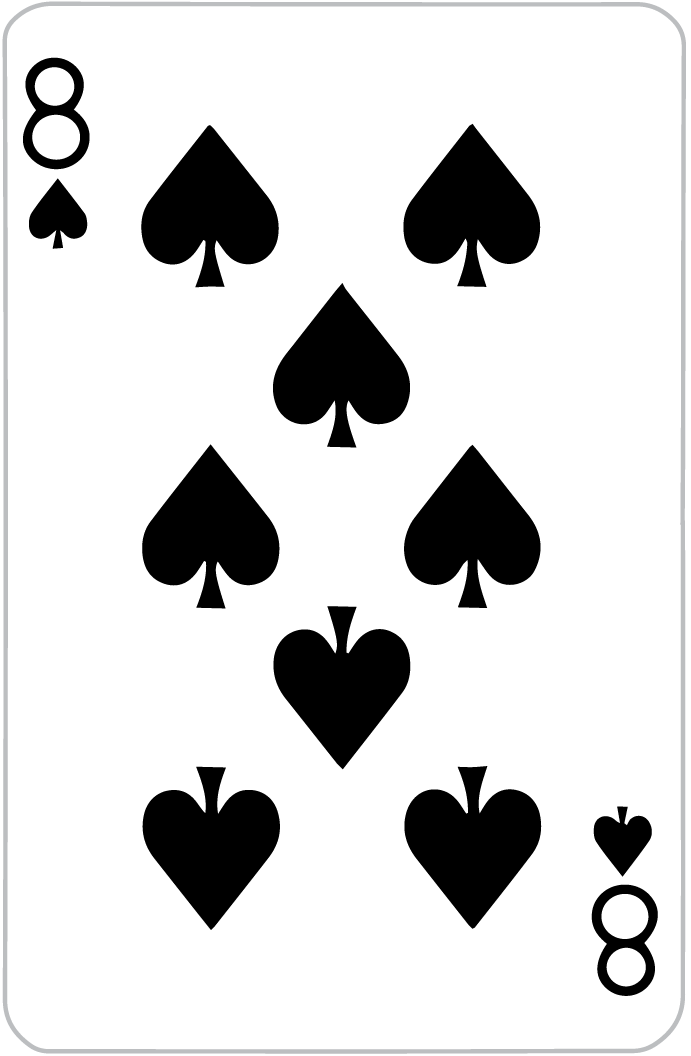 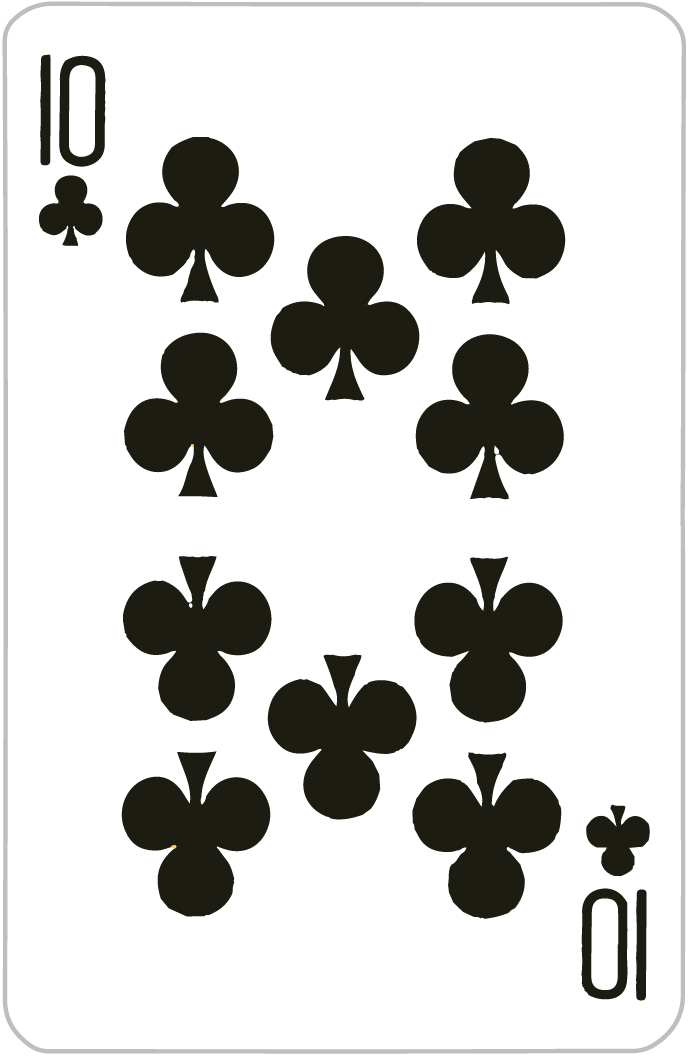 La próxima carta es más alta que diez.

La próxima carta es más baja que diez.
Creo que…
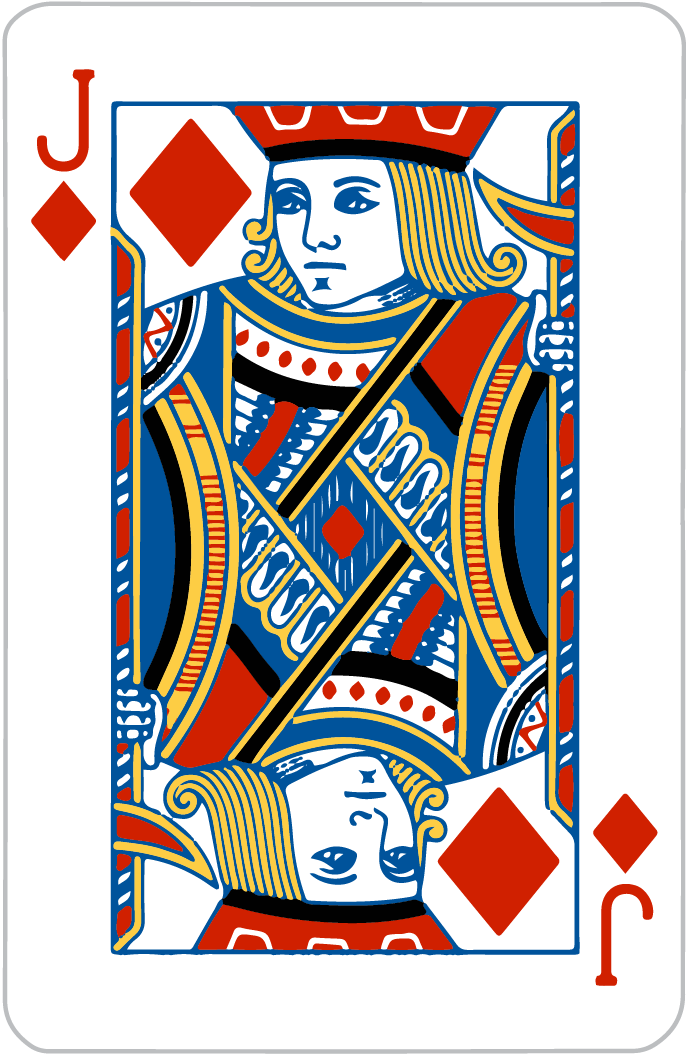 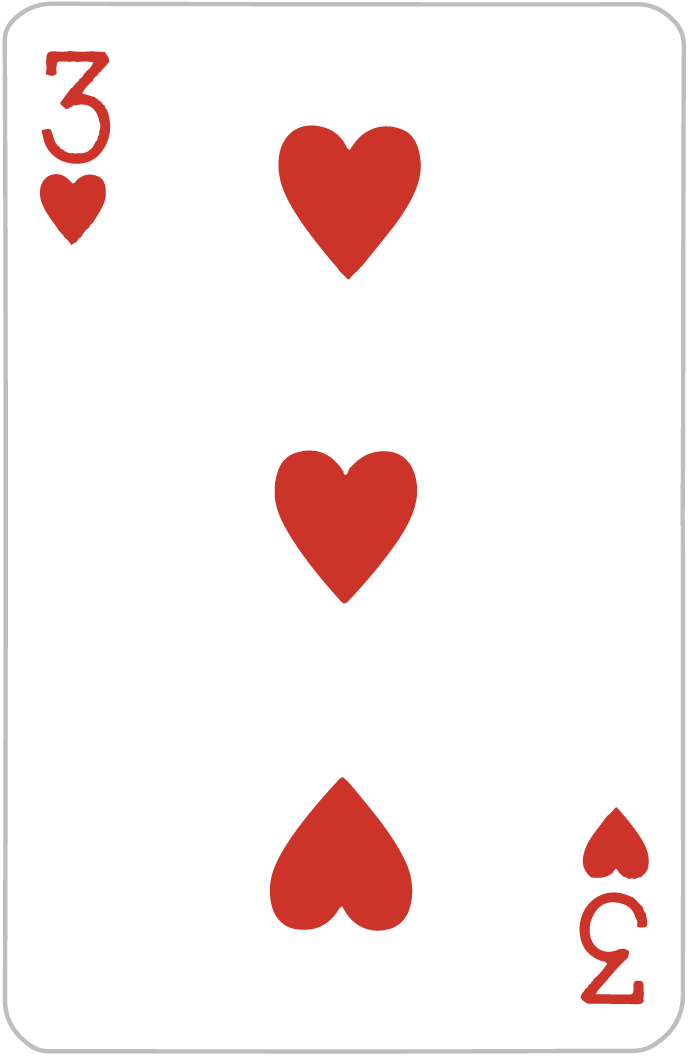 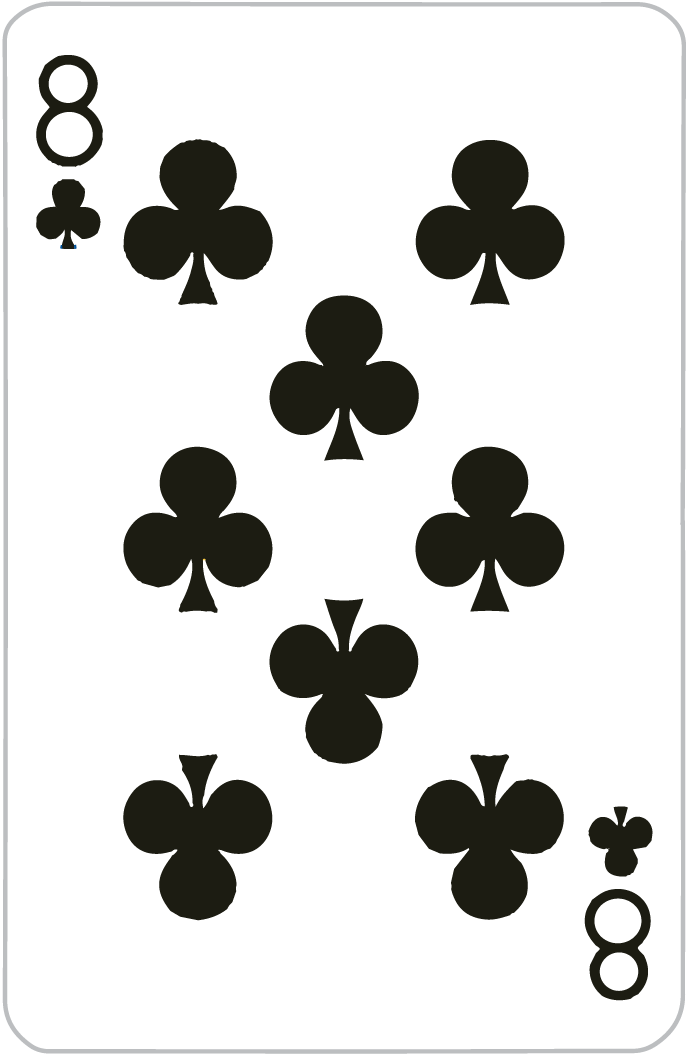 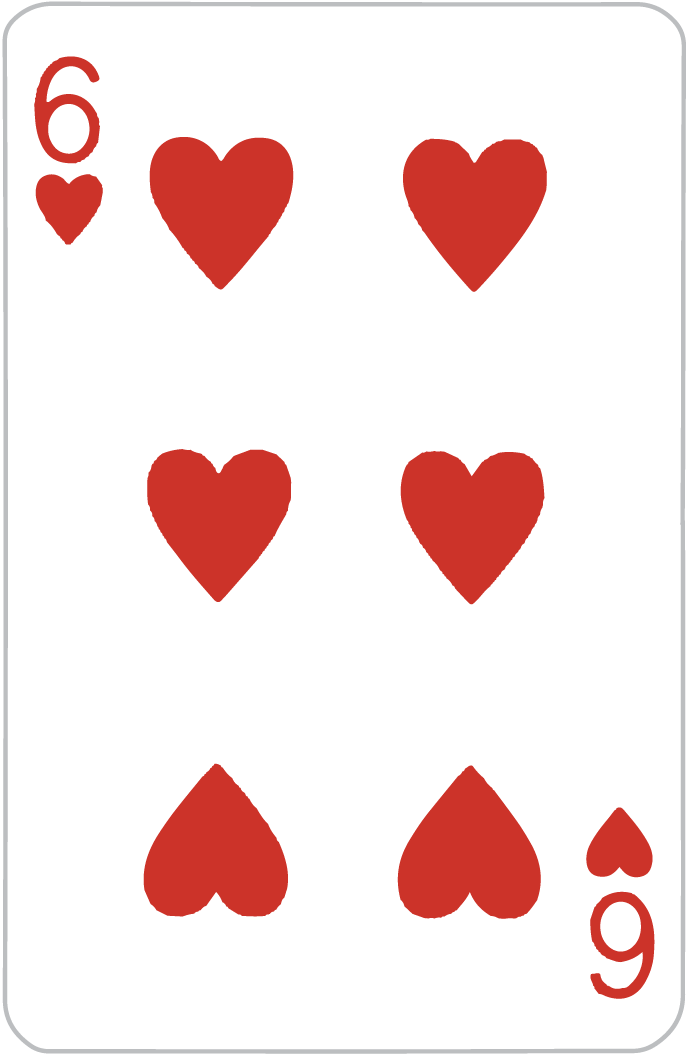 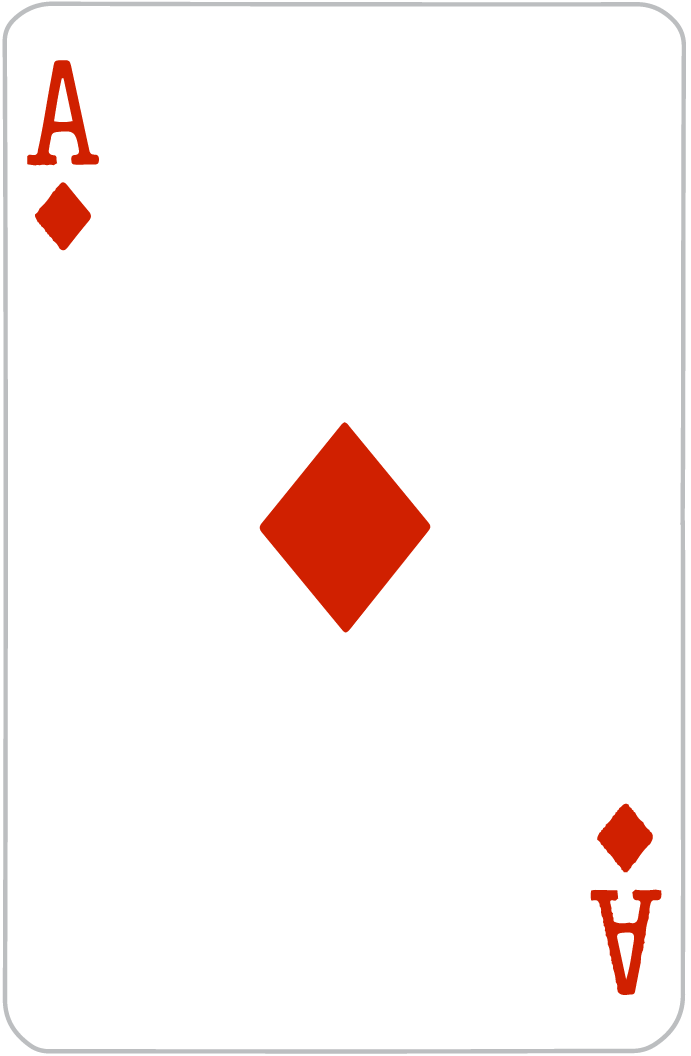 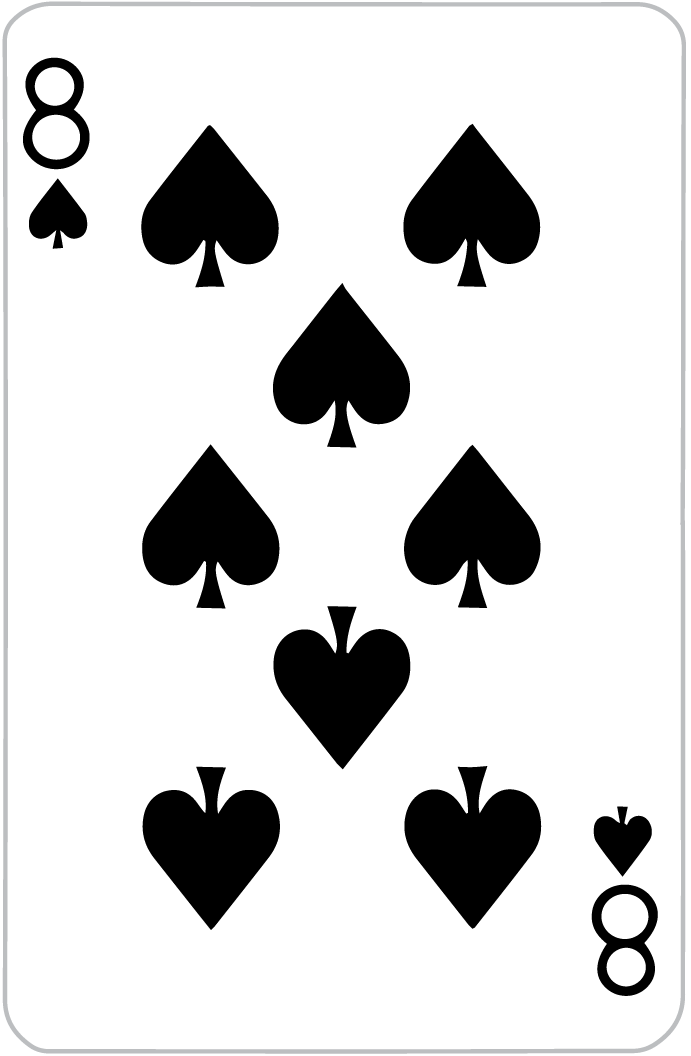 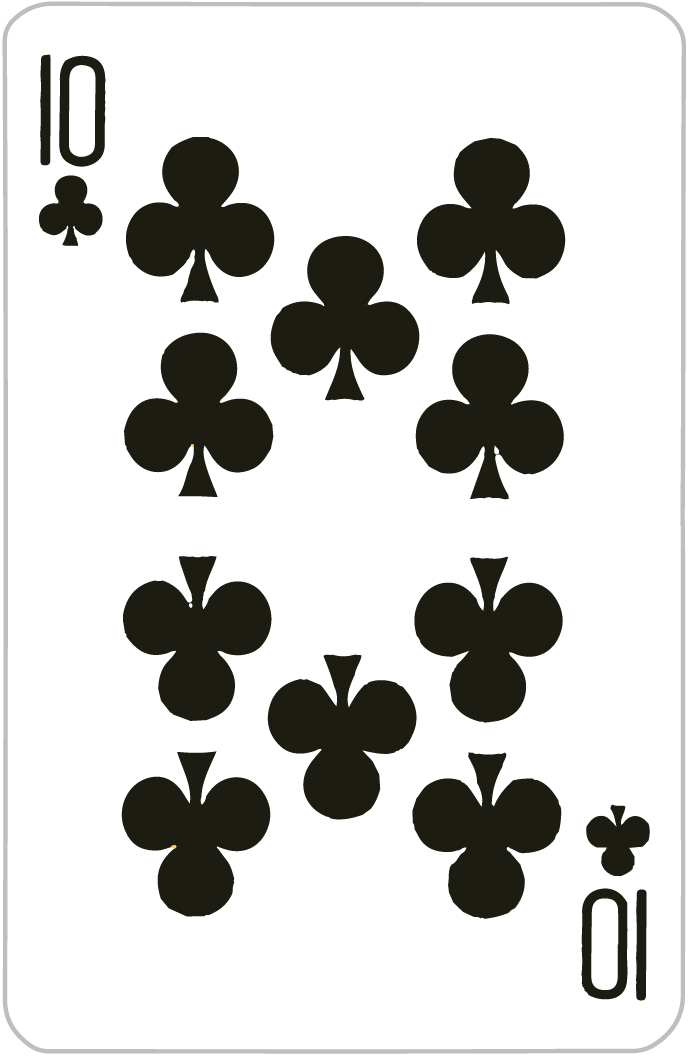 La próxima carta es más alta que la jota.

La próxima carta es más baja que la jota.
Creo que…
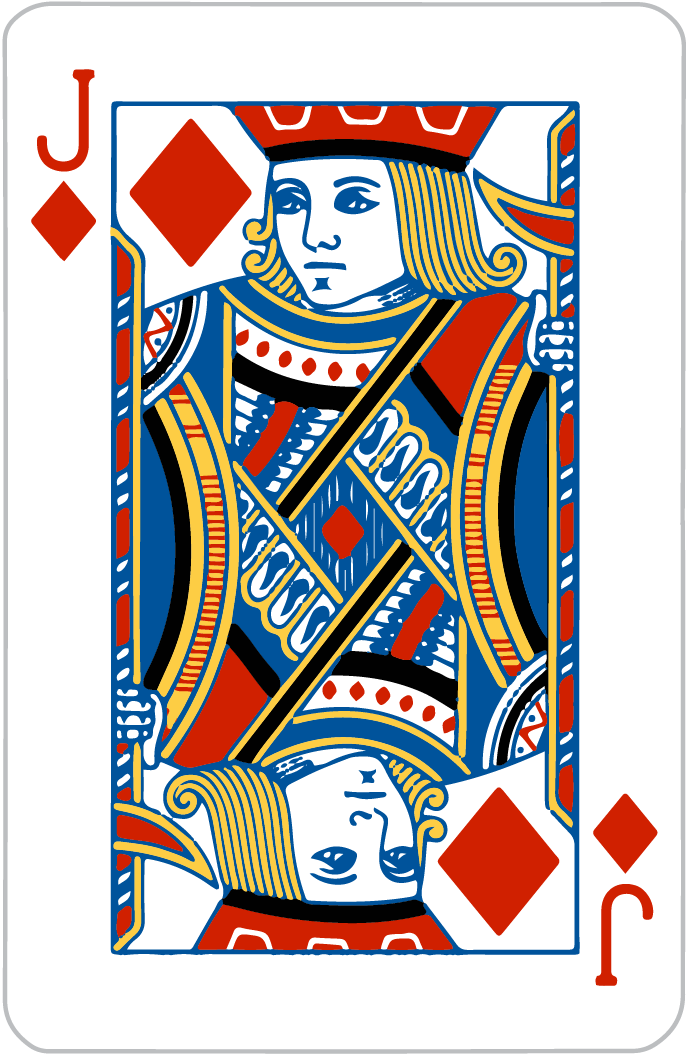 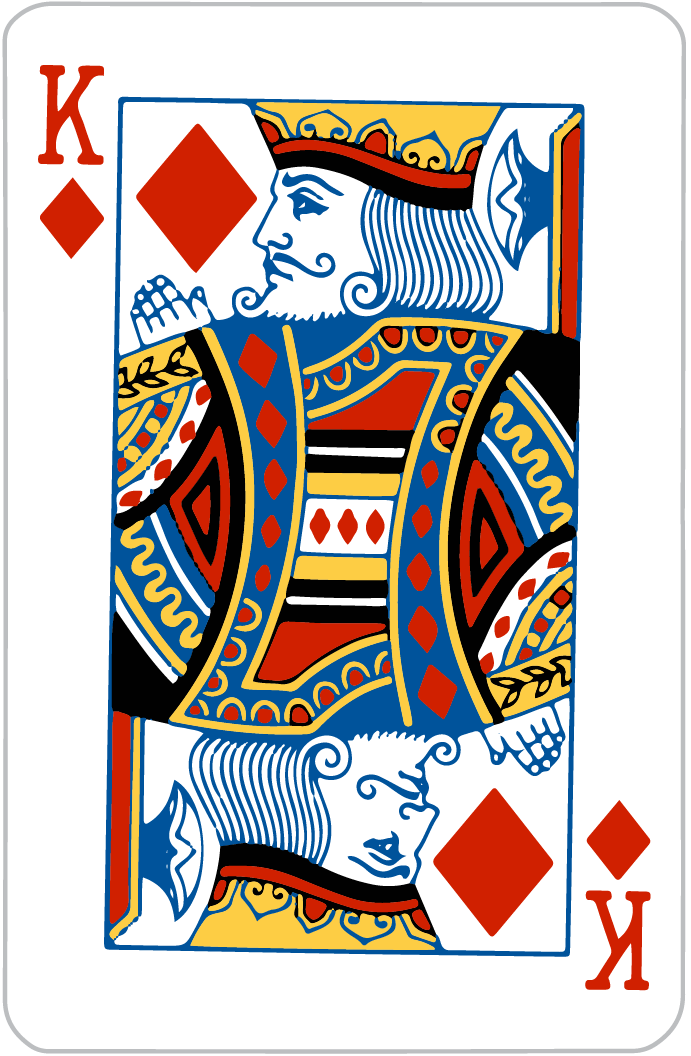 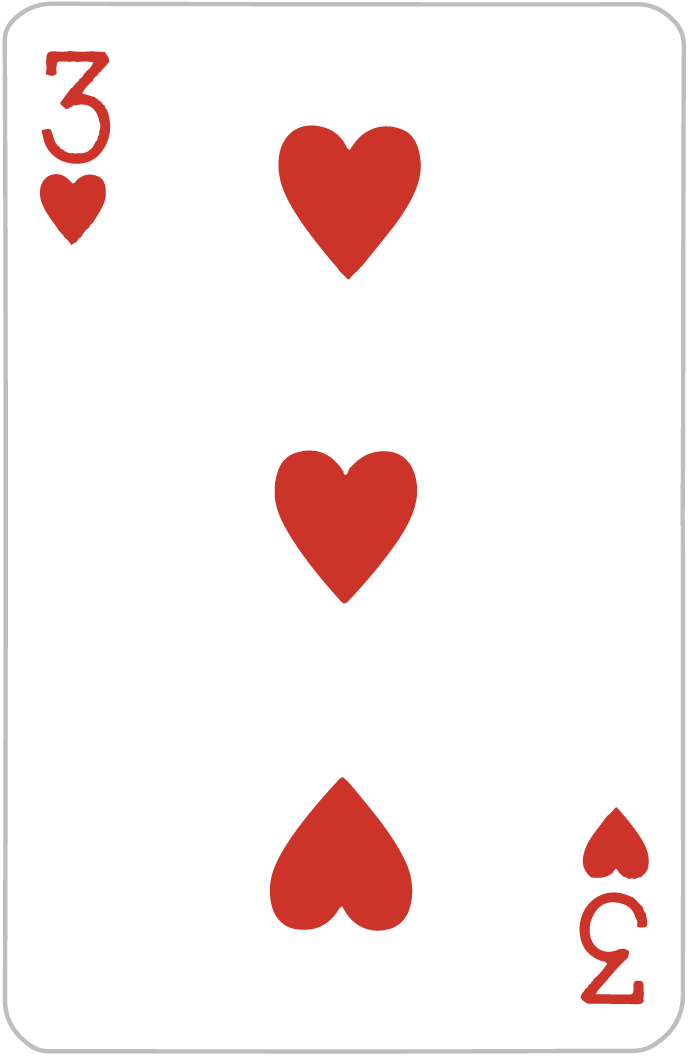 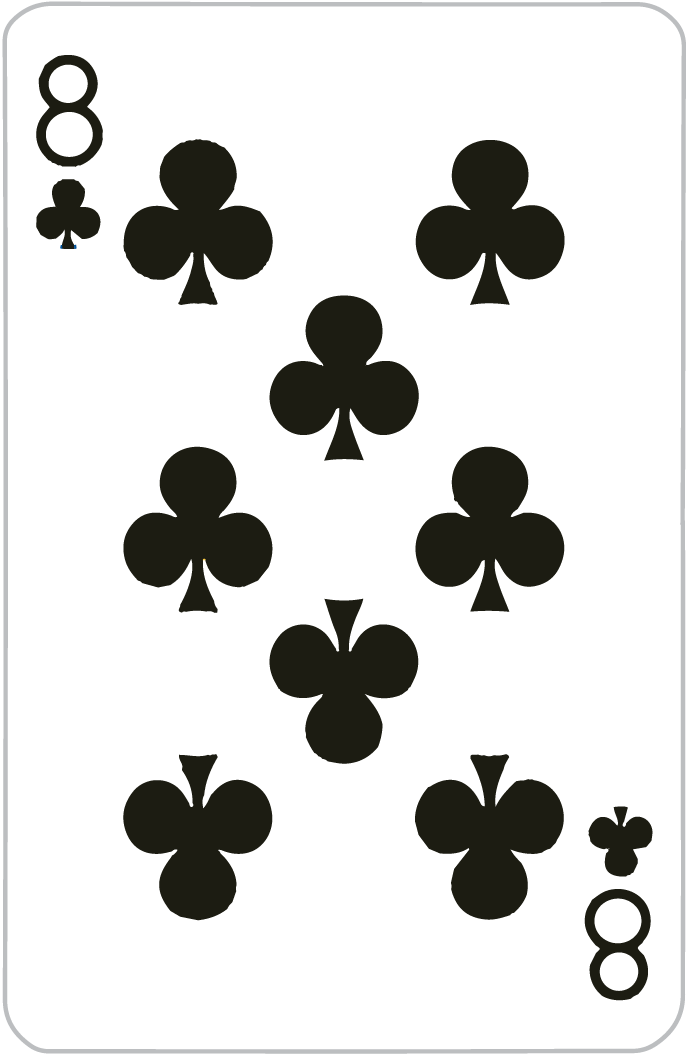 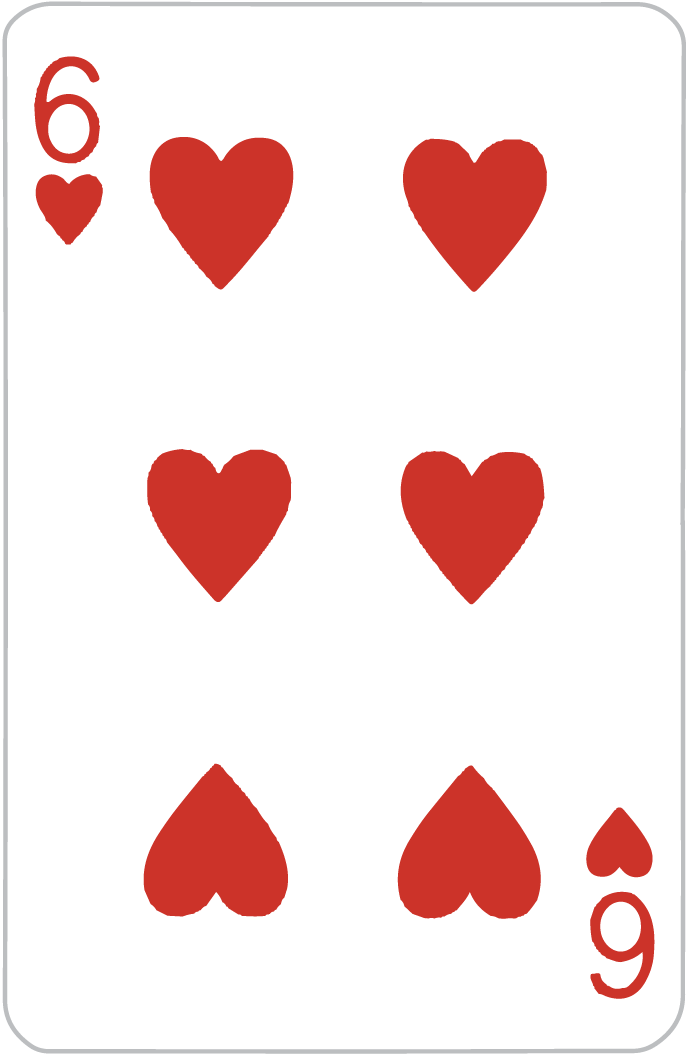 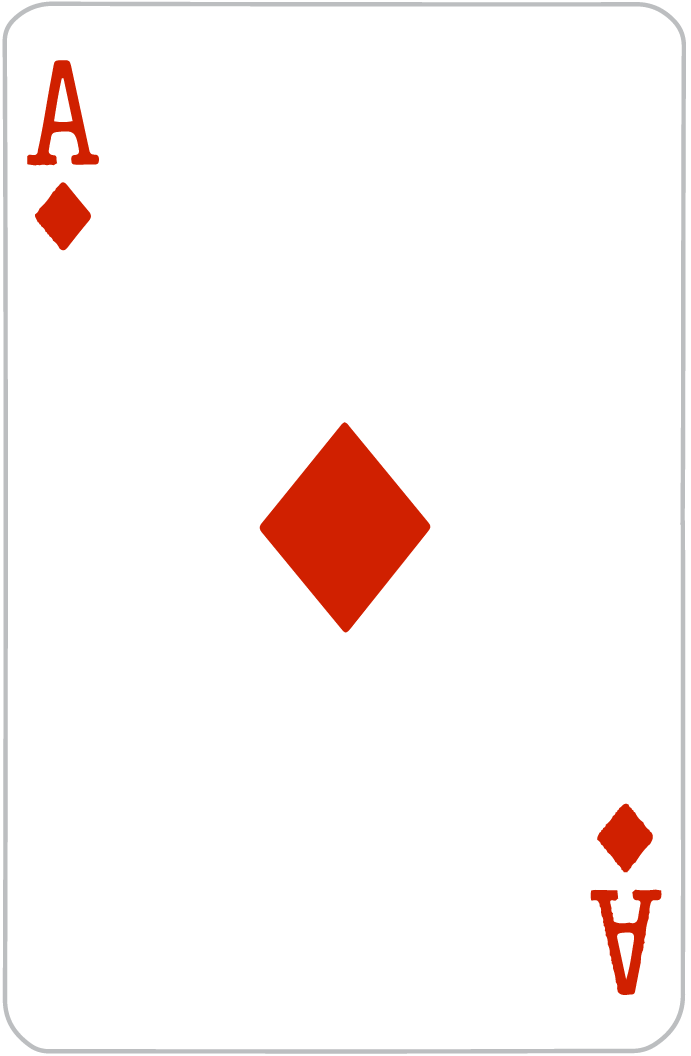 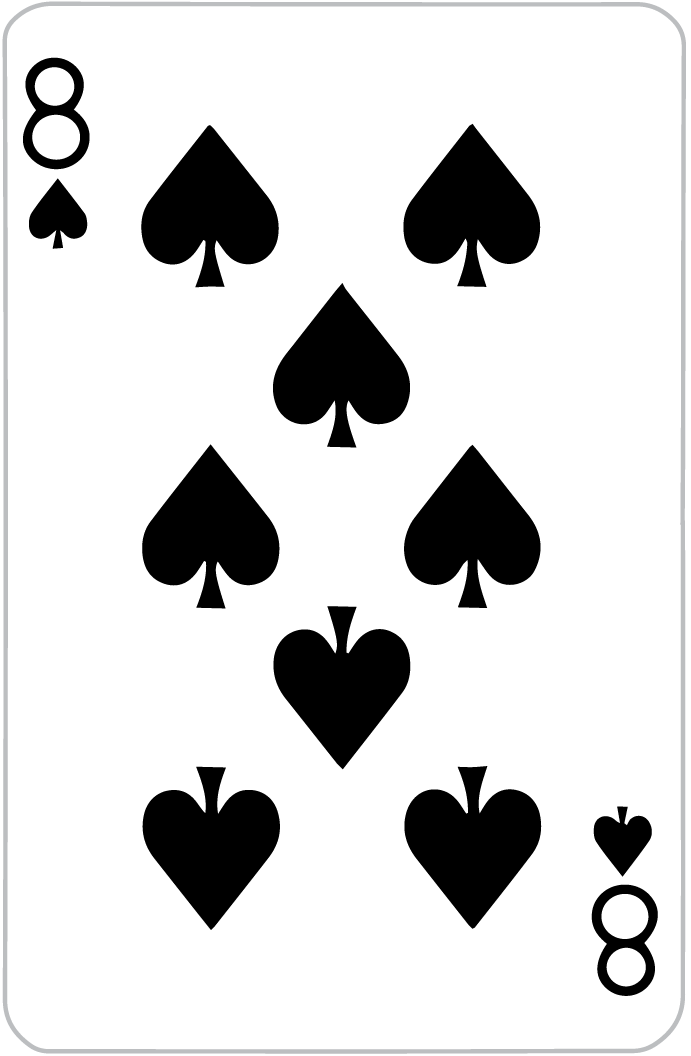 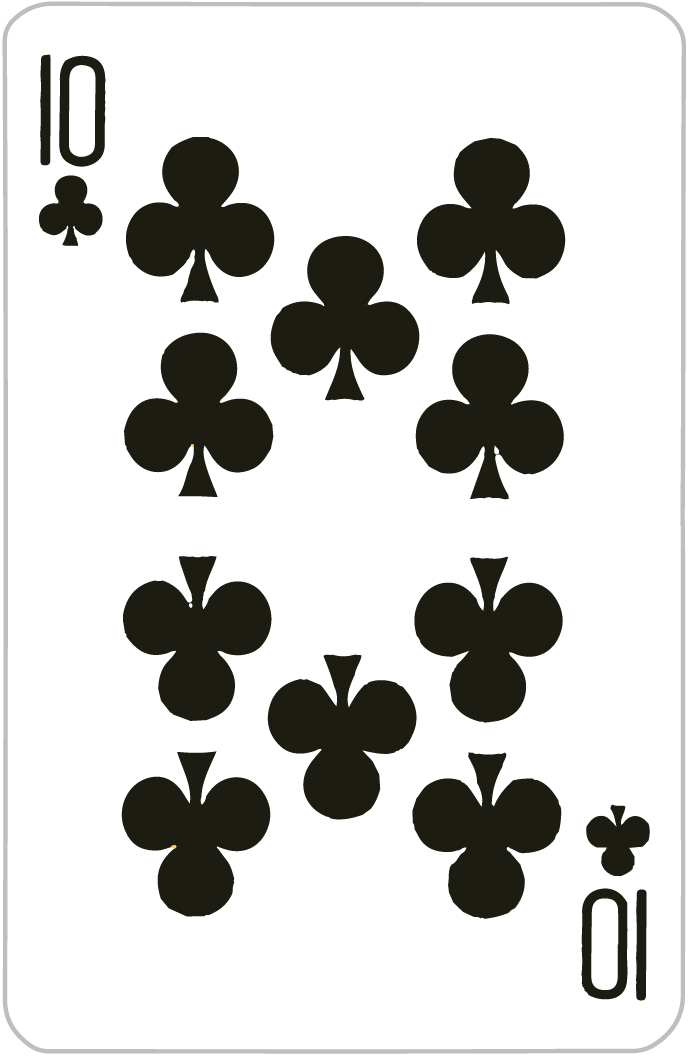 La próxima carta es más alta que el rey.

La próxima carta es más baja que el rey.
Creo que…
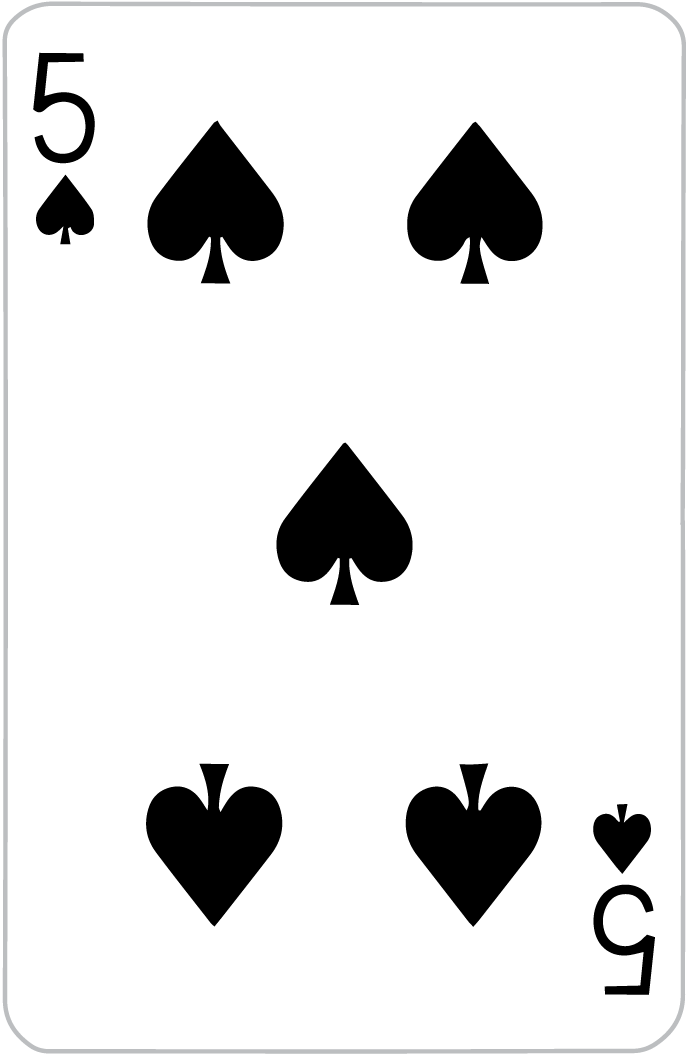 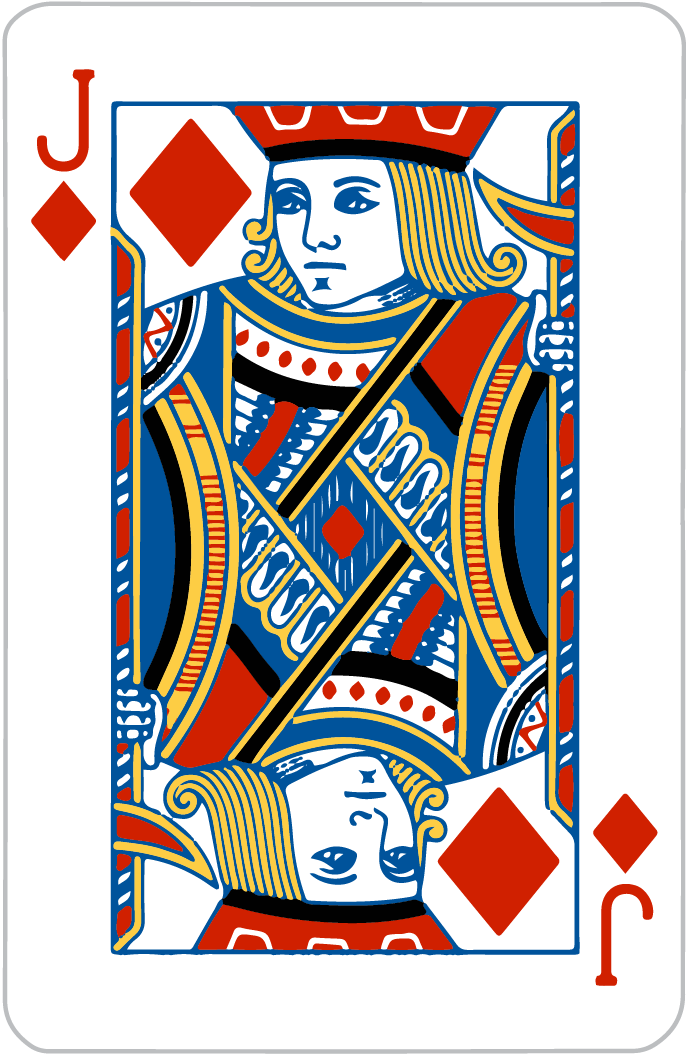 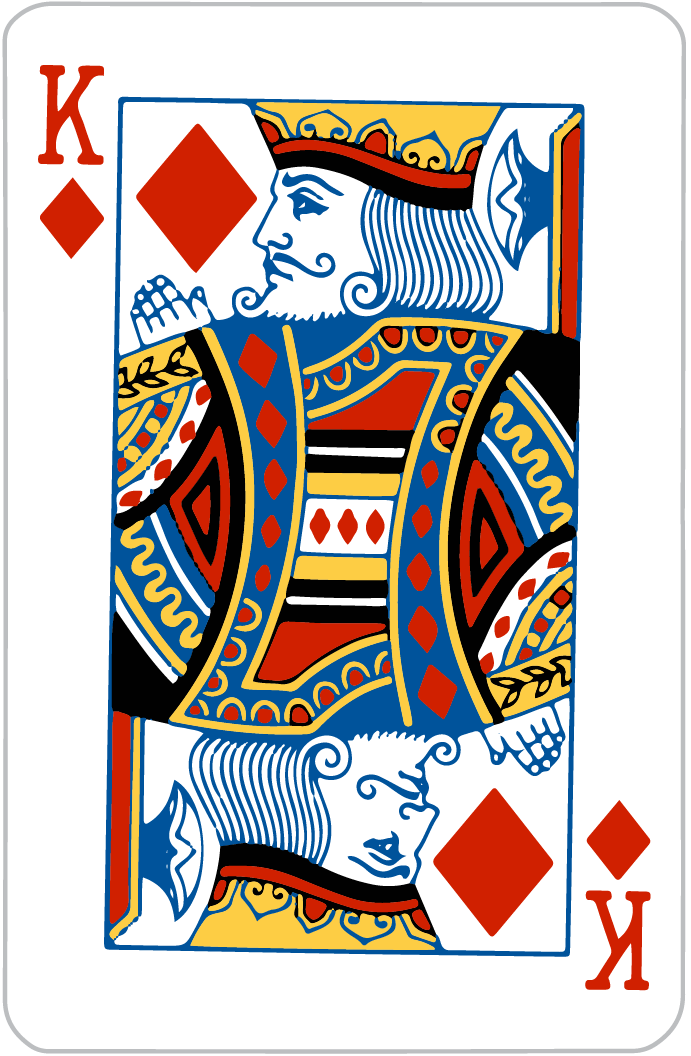 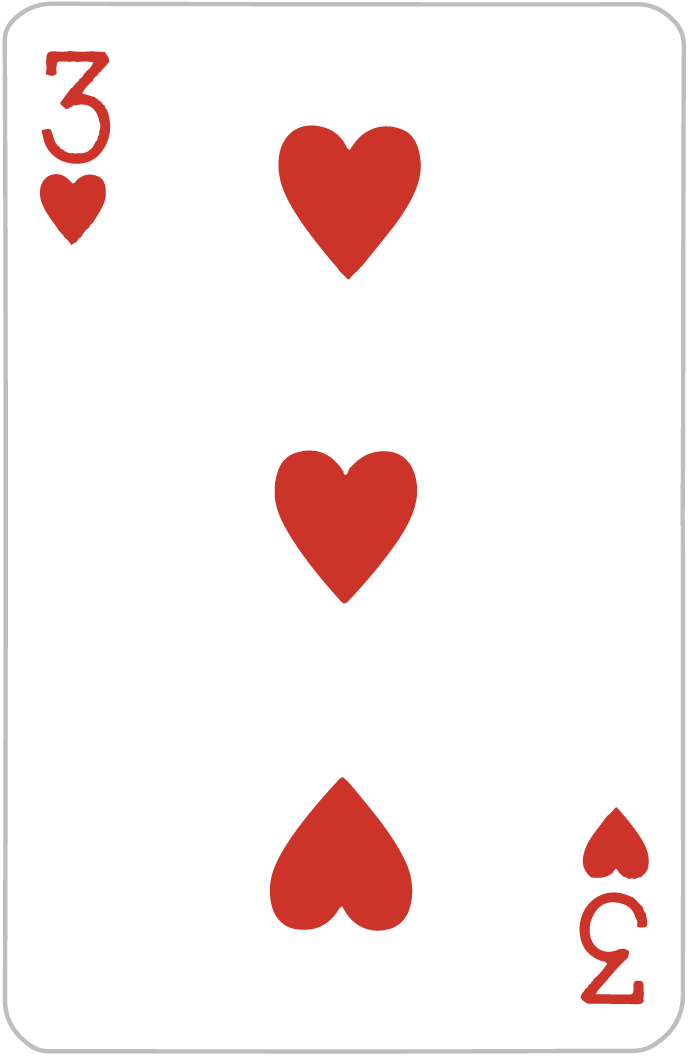 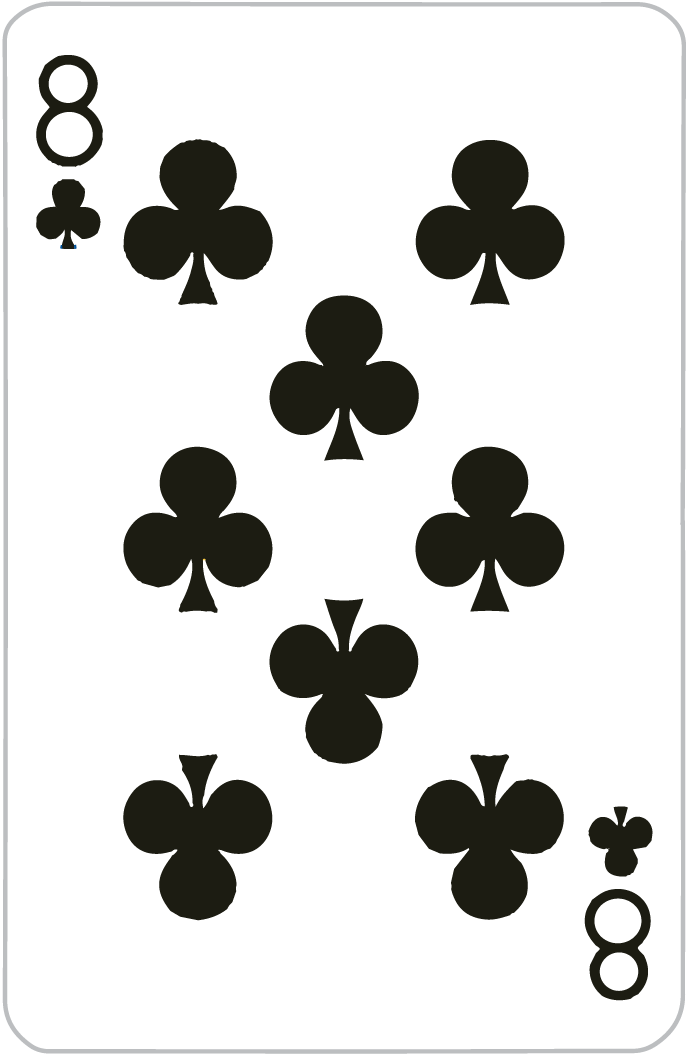 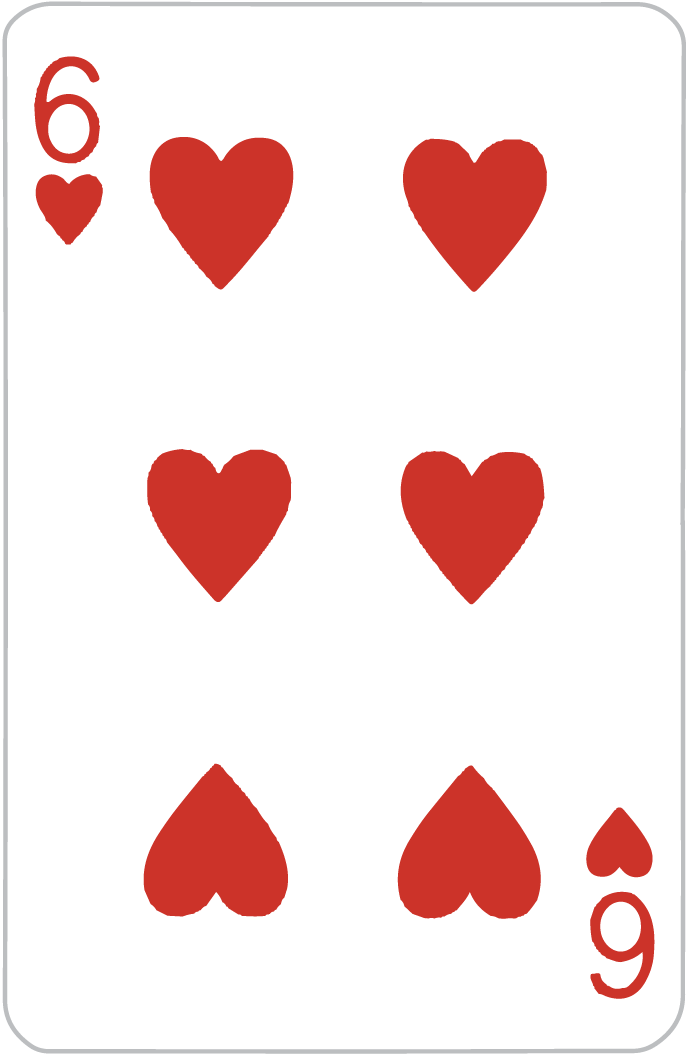 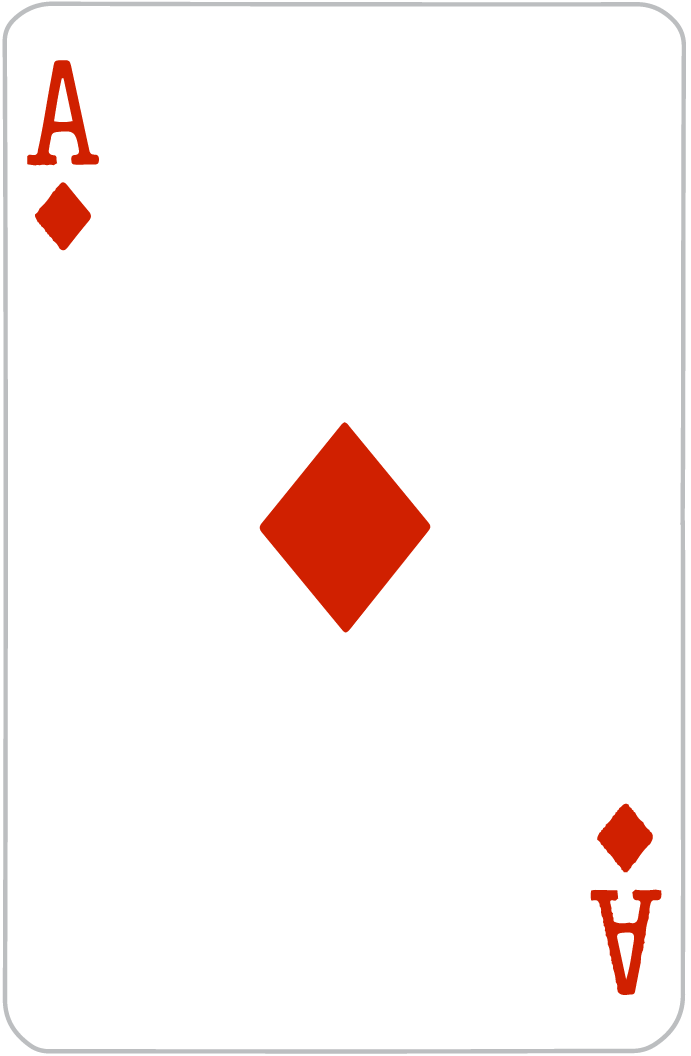 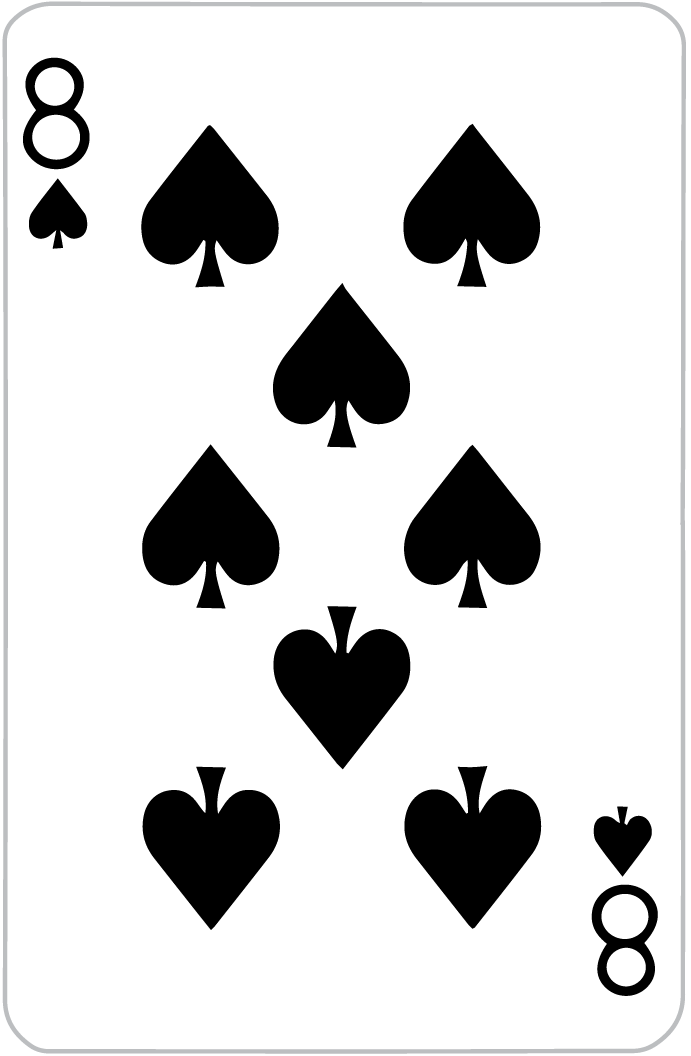 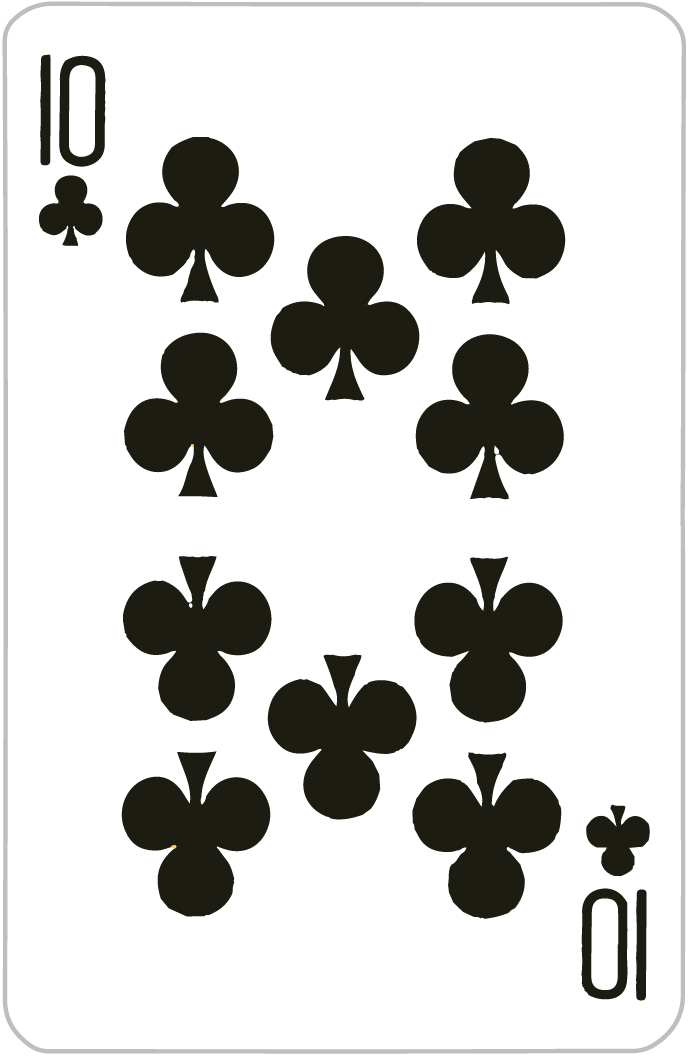 La próxima carta es más alta que cinco.

La próxima carta es más baja que cinco.
Creo que…
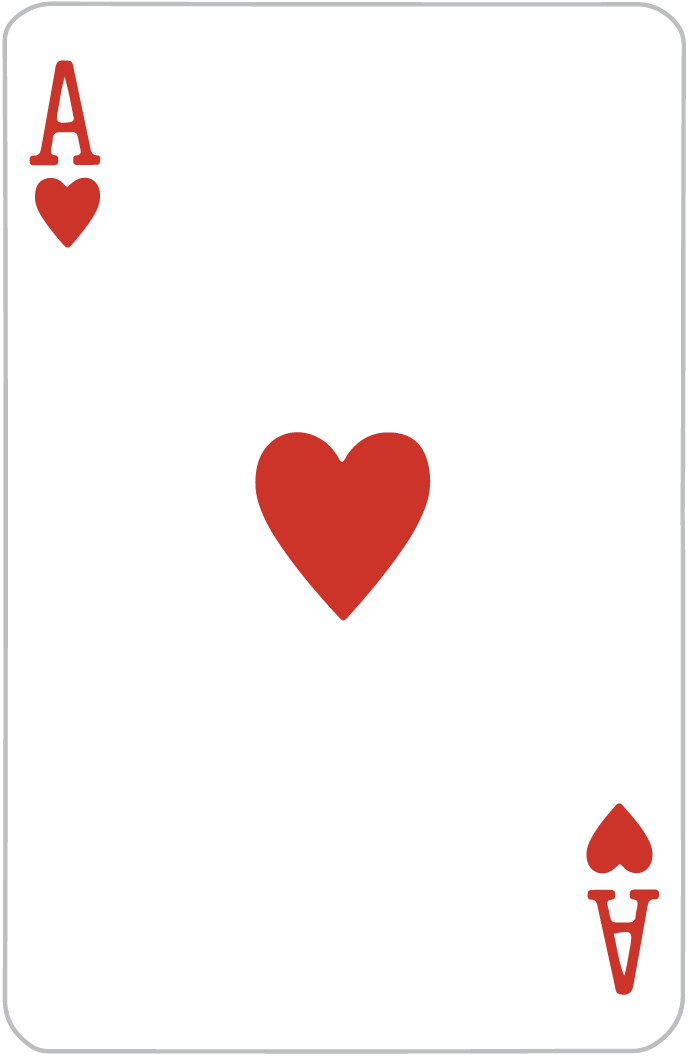 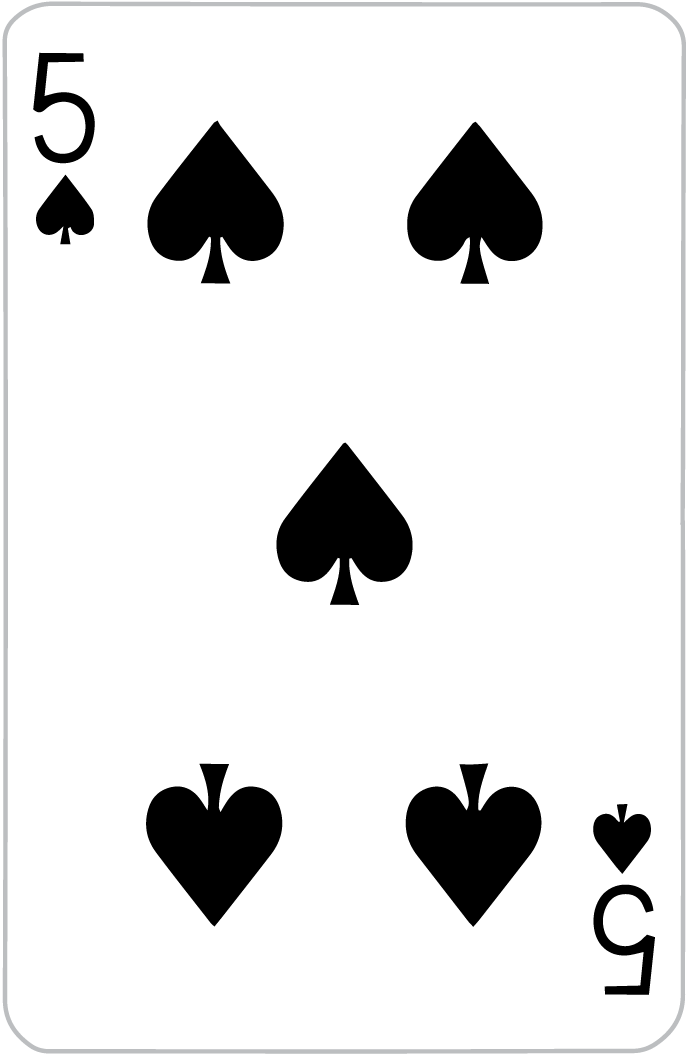 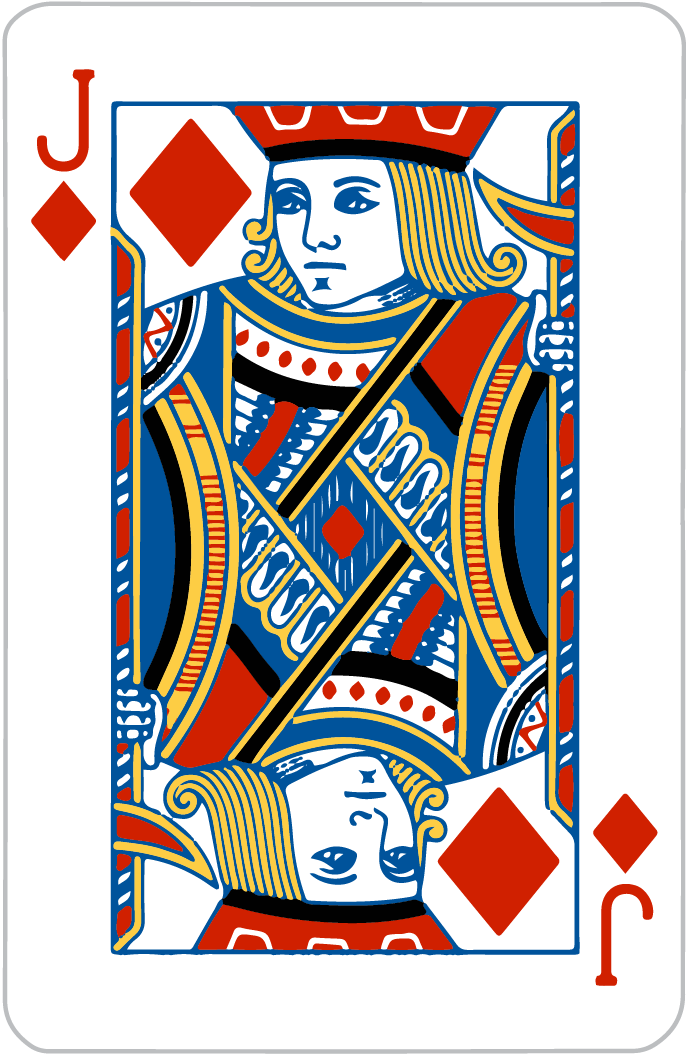 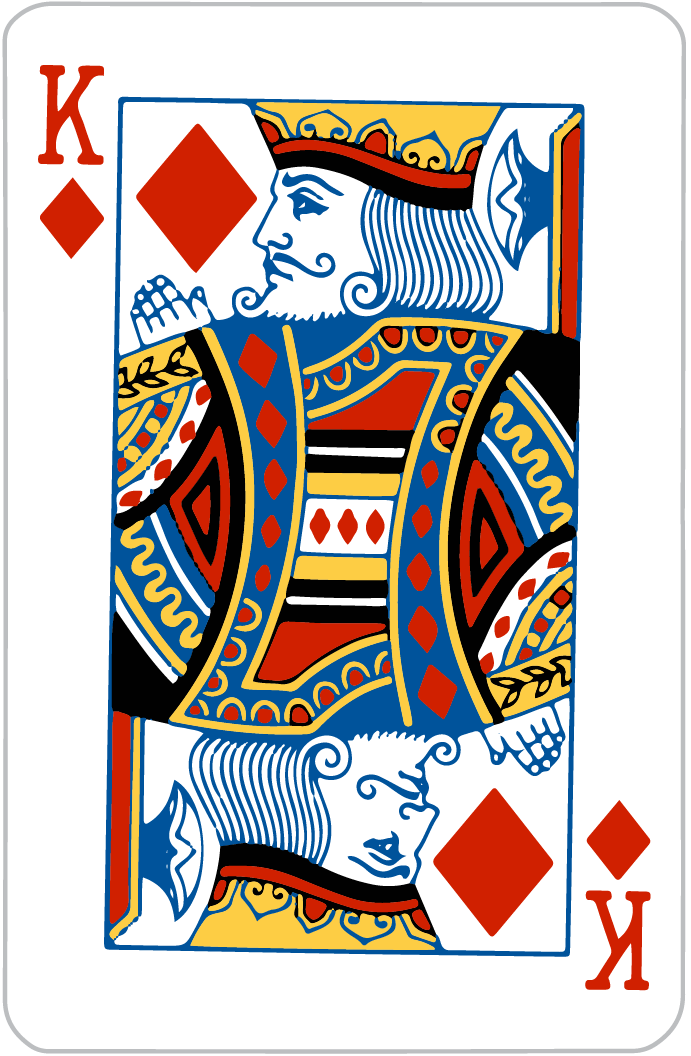 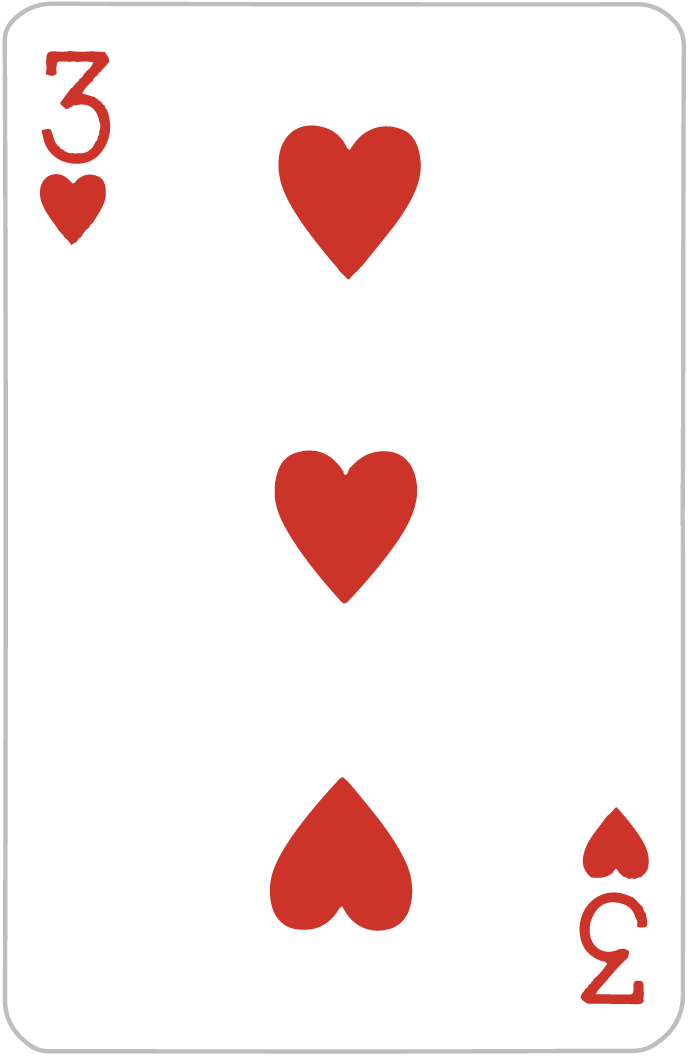 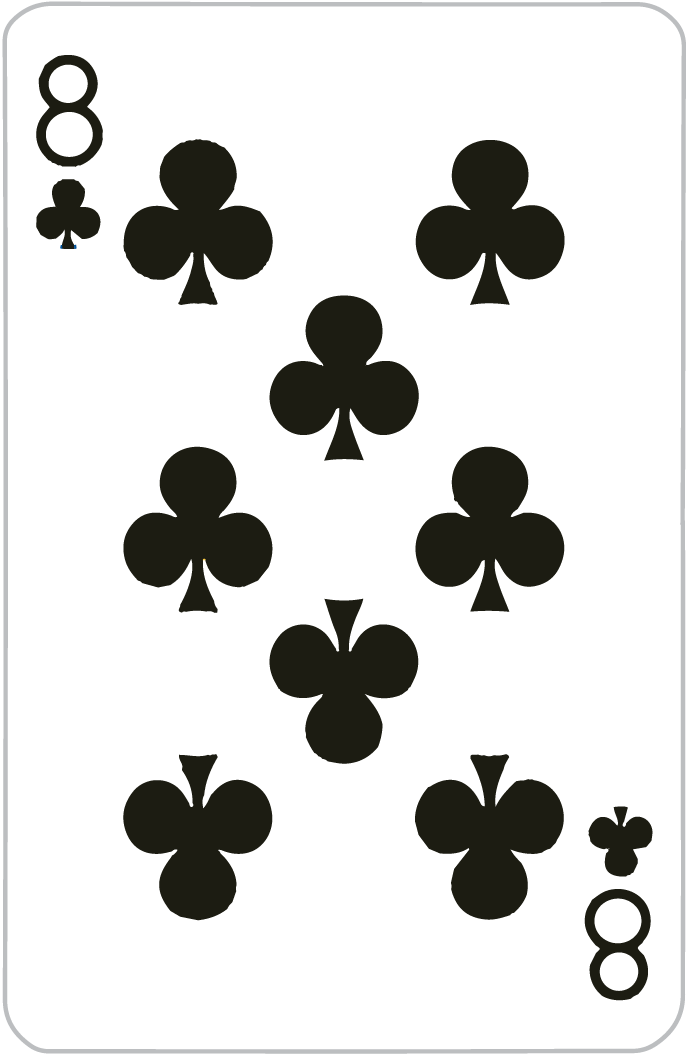 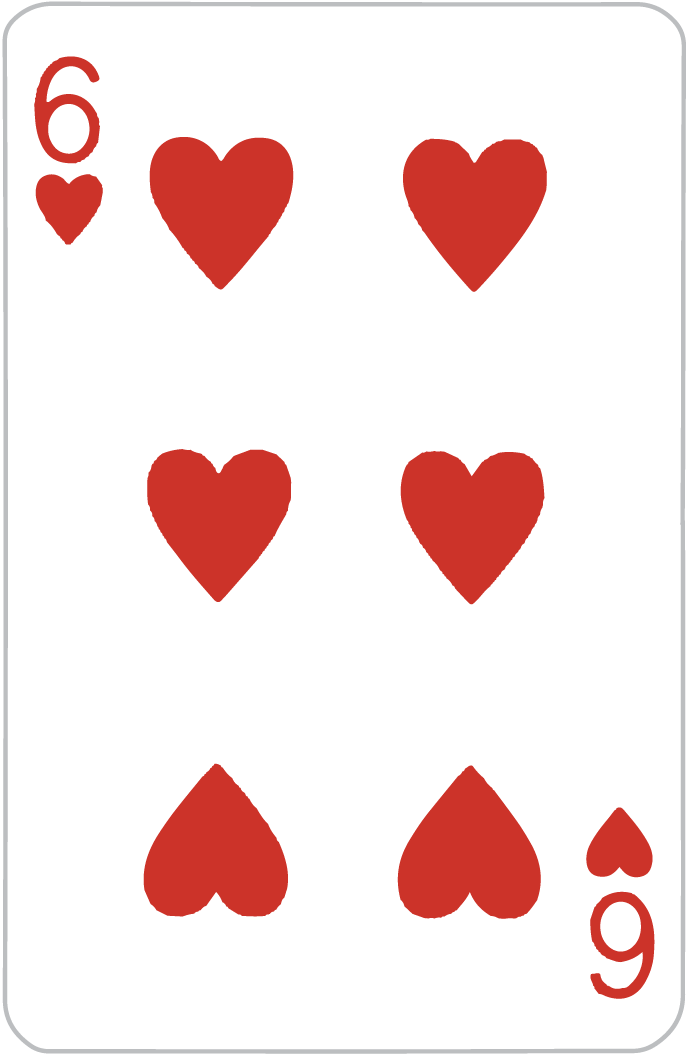 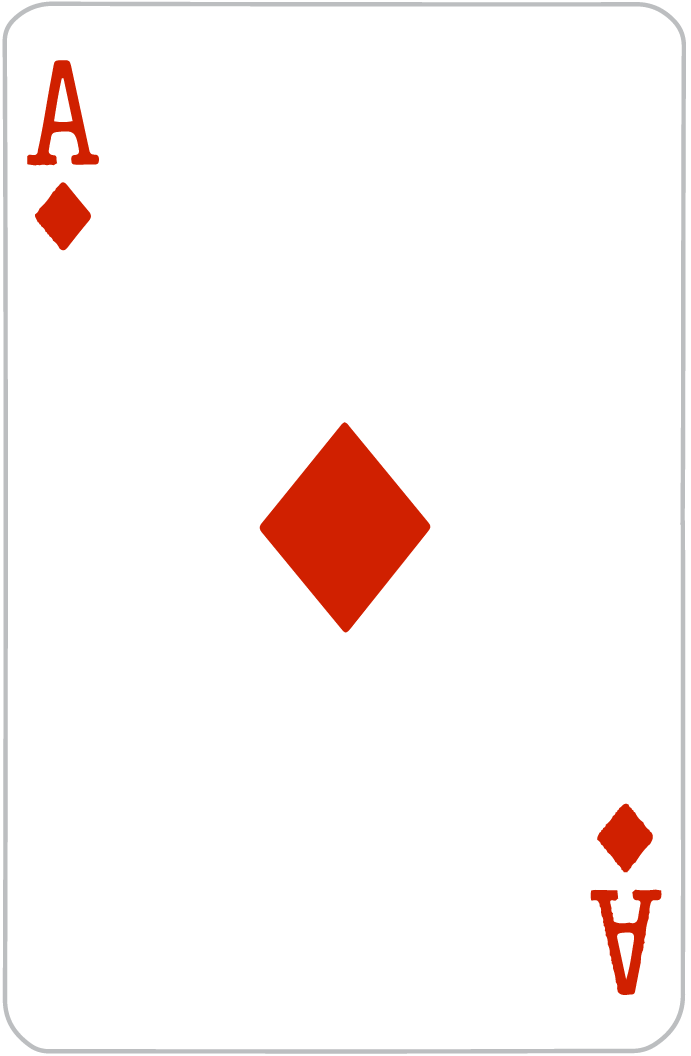 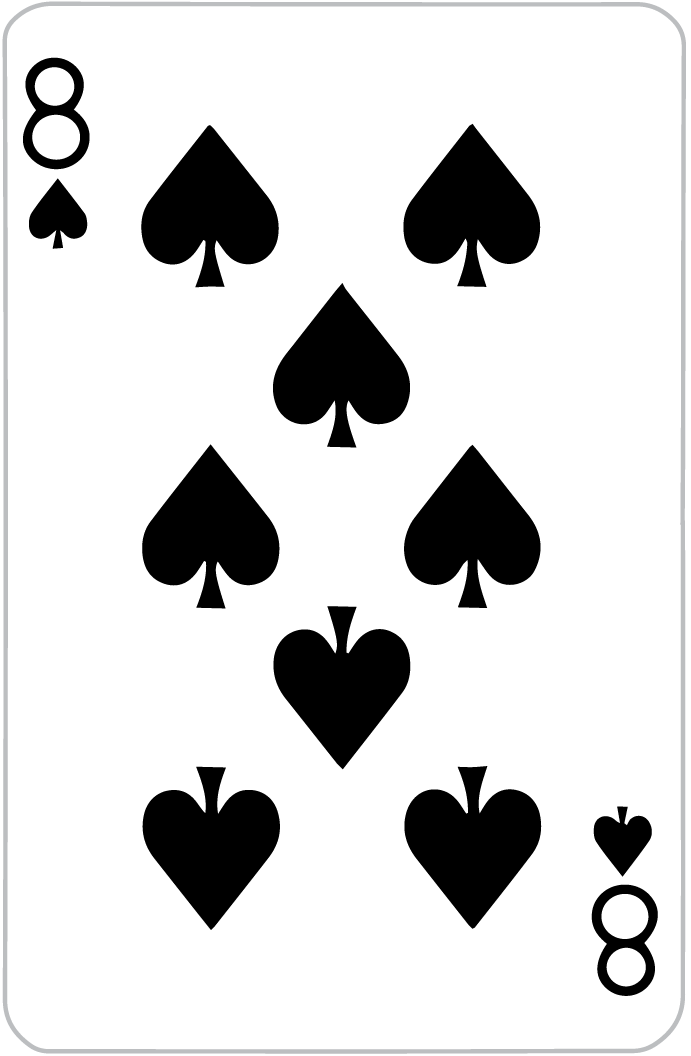 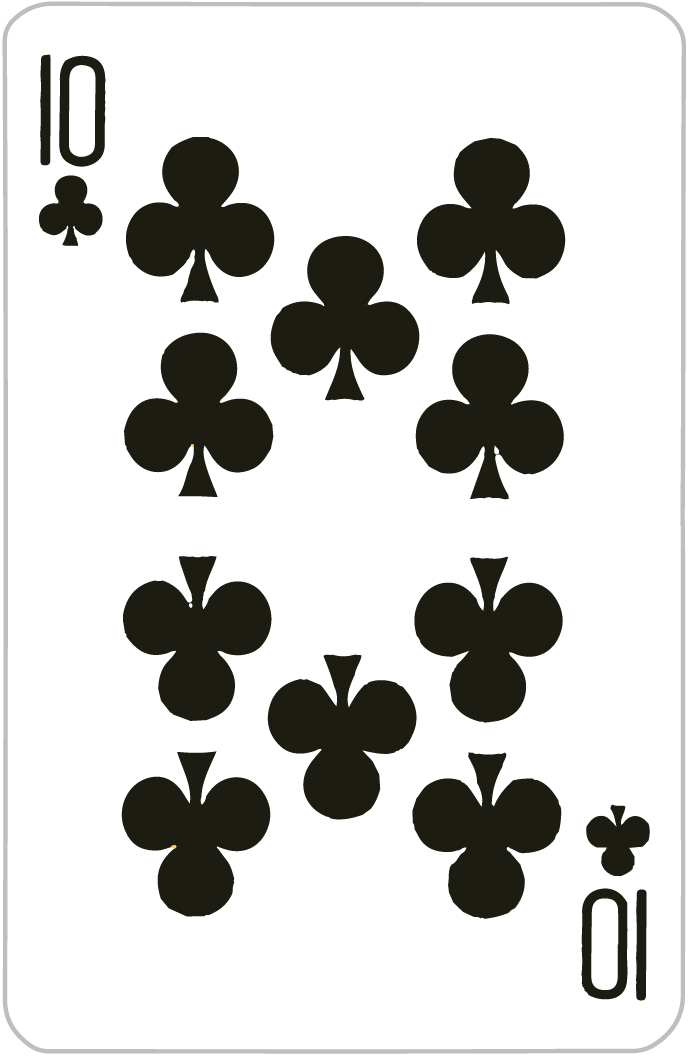 La próxima carta es más alta que el as.

La próxima carta es más baja que el as.
Creo que…
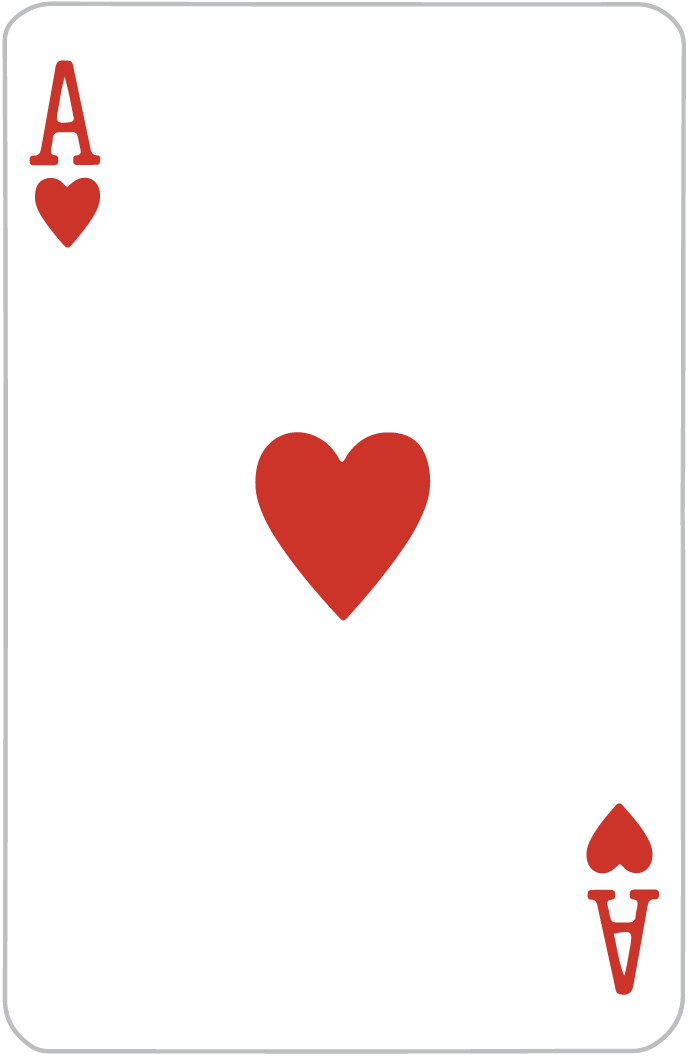 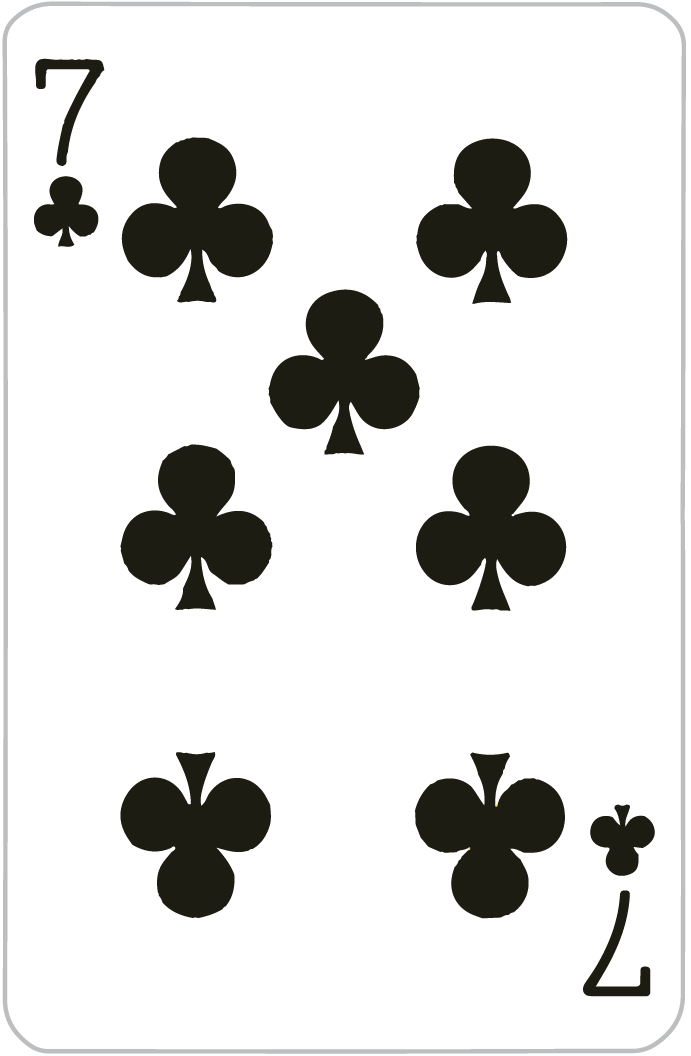 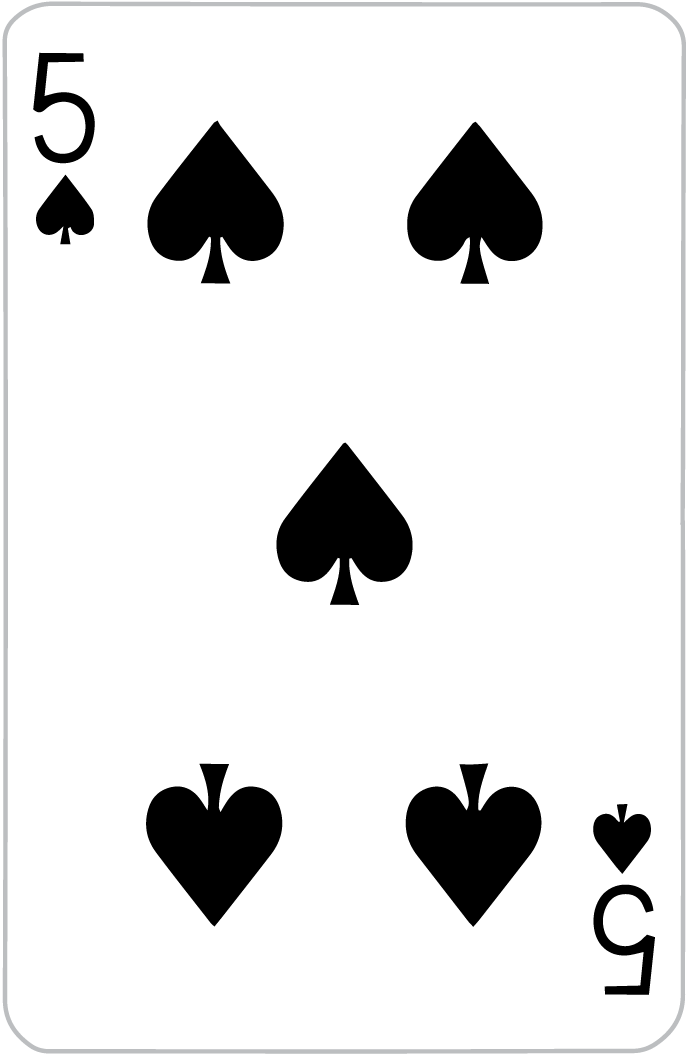 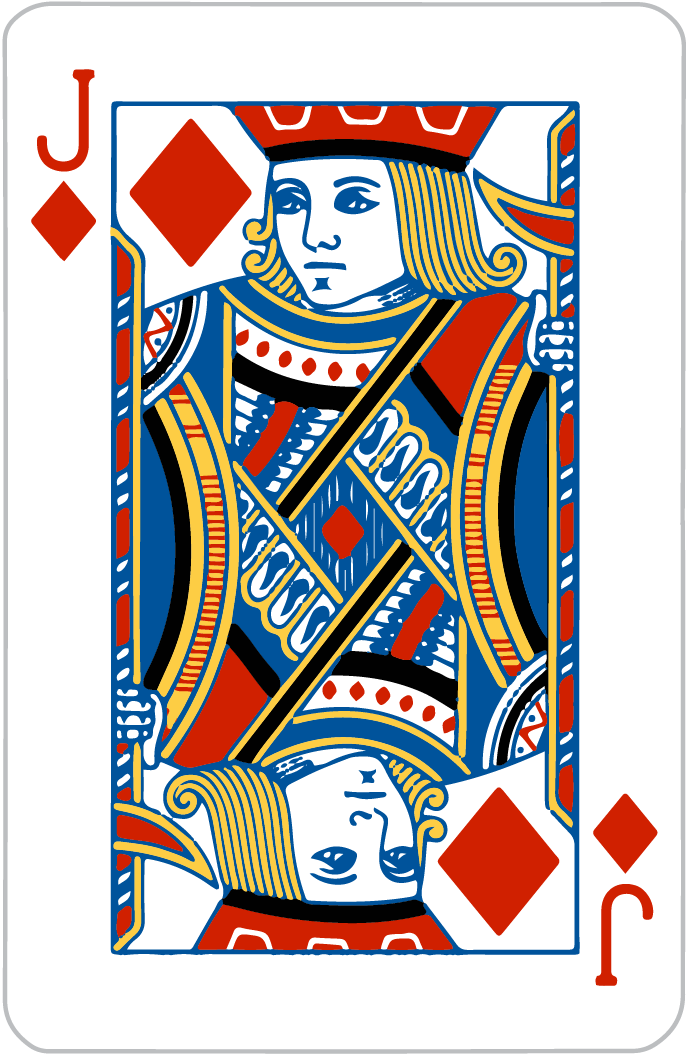 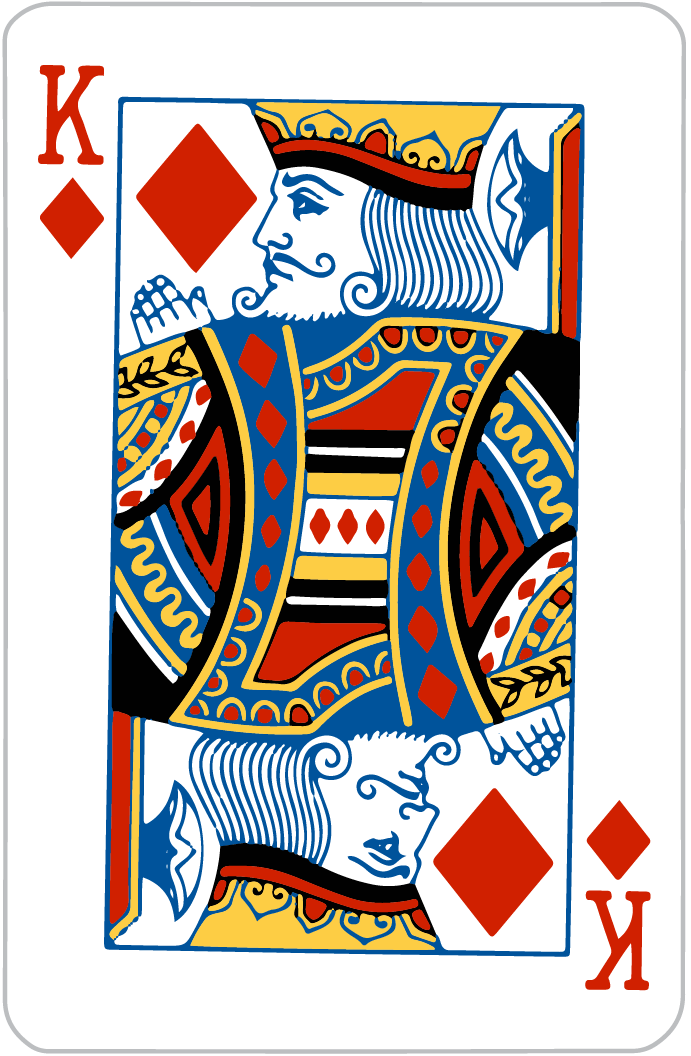 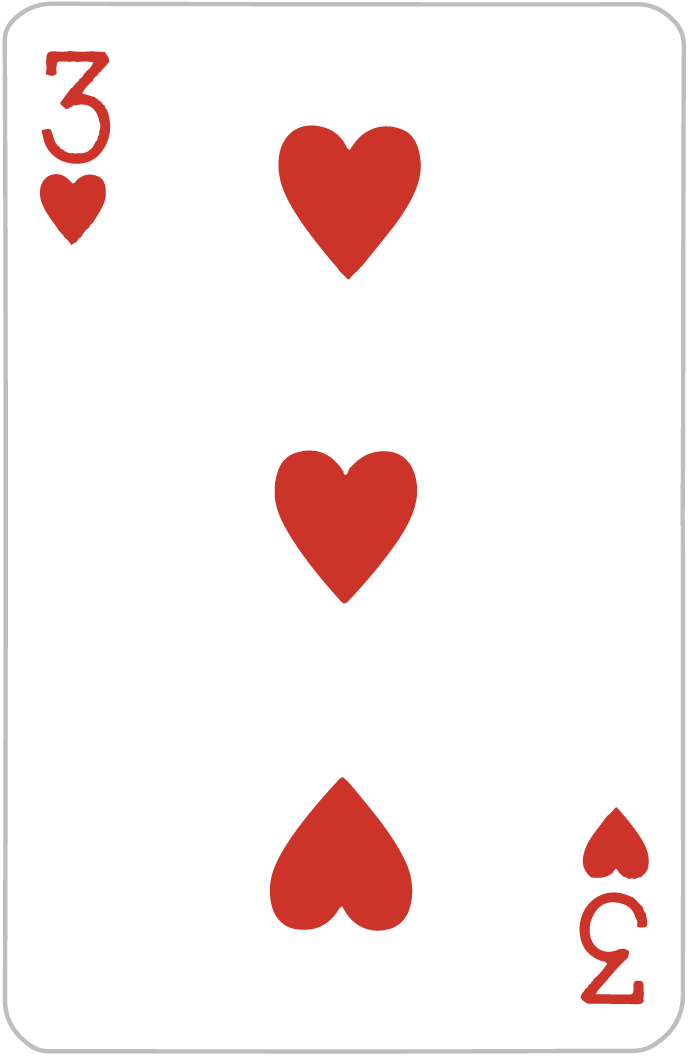 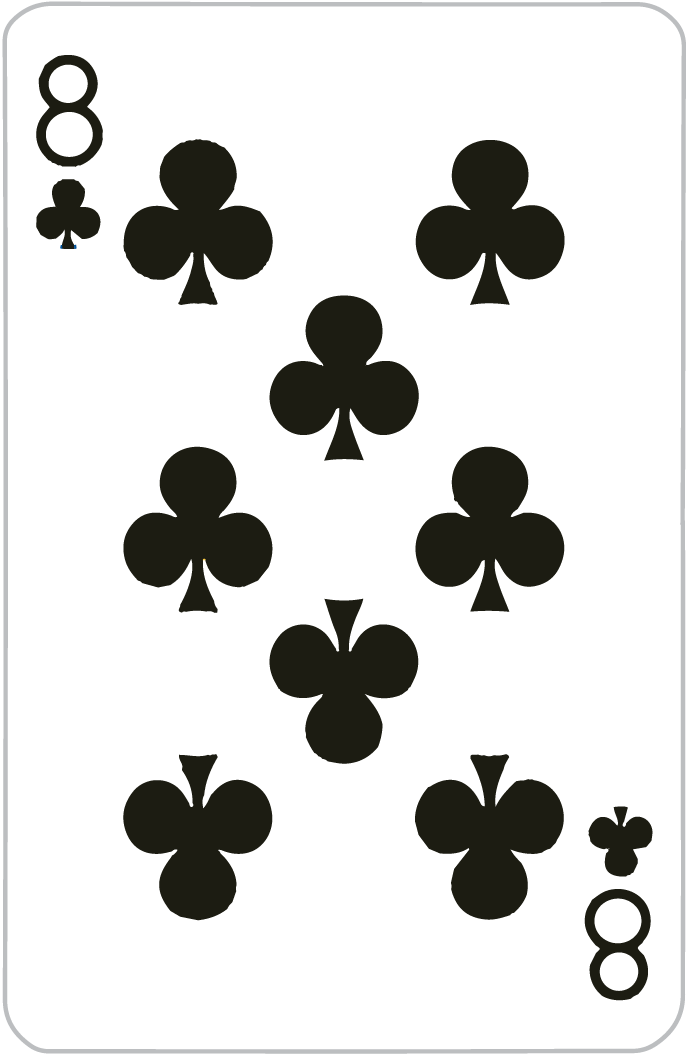 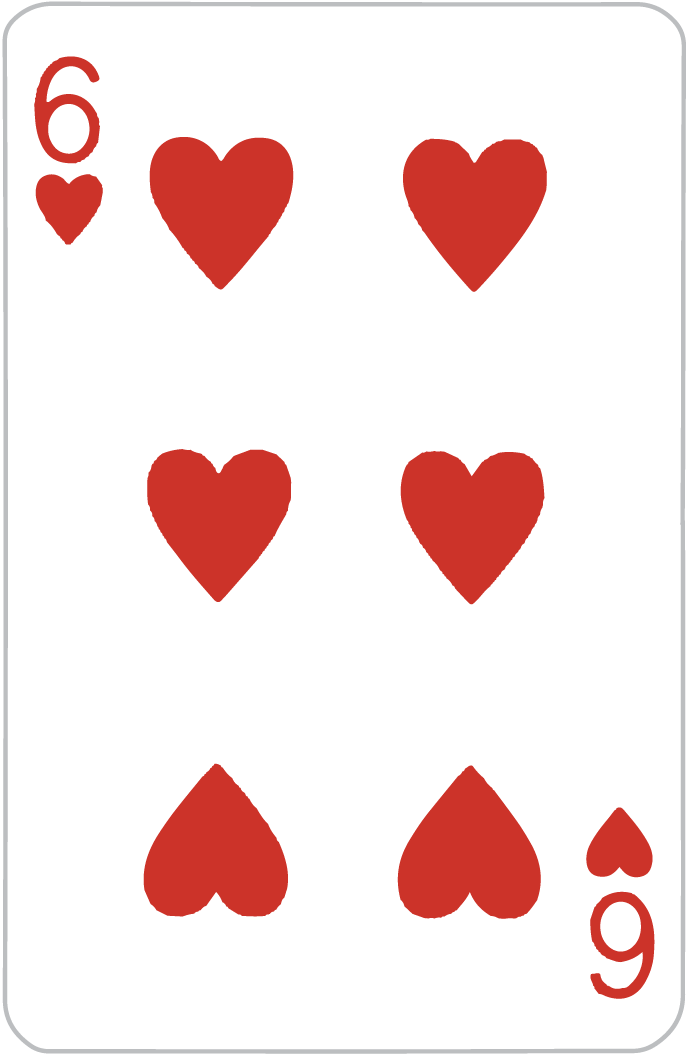 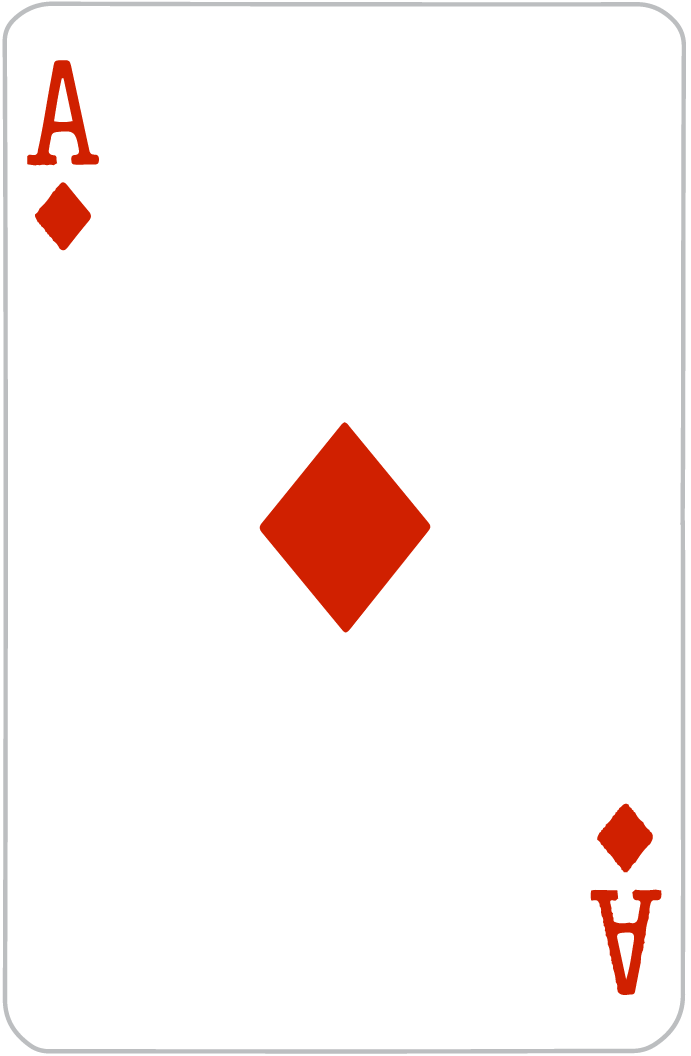 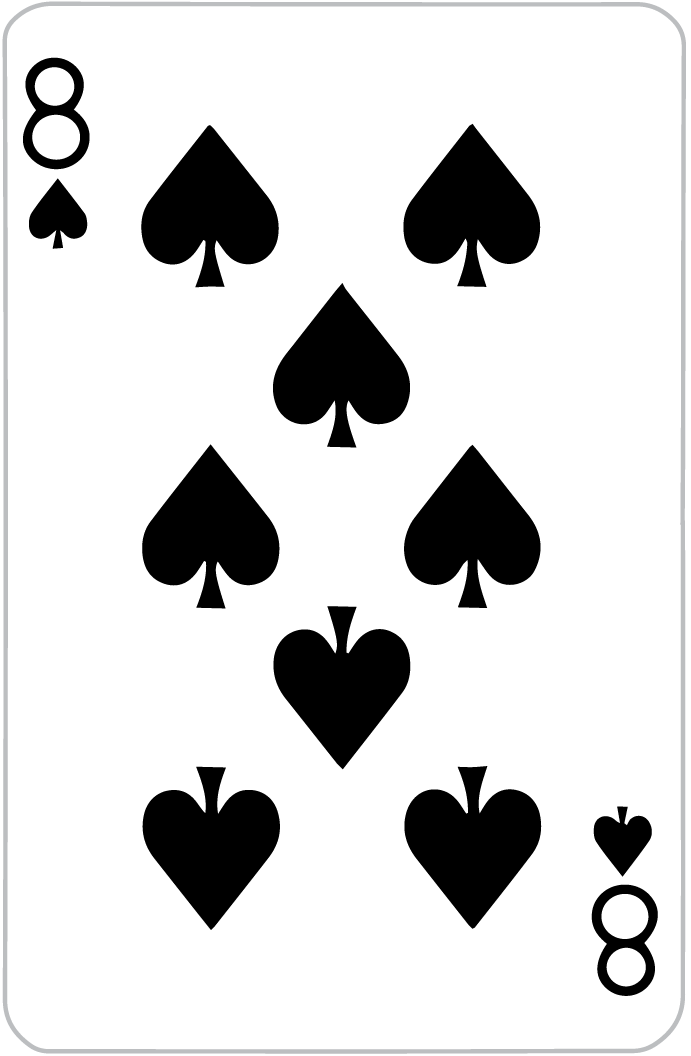 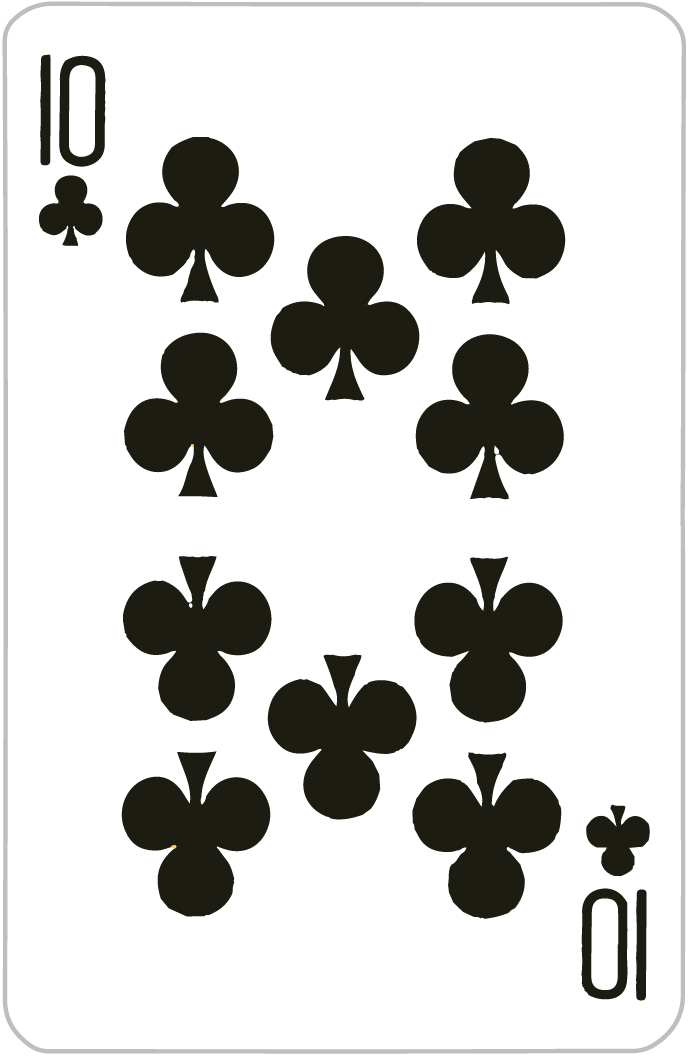 La próxima carta es más alta que siete.

La próxima carta es más baja que siete.
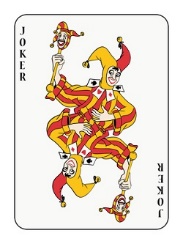 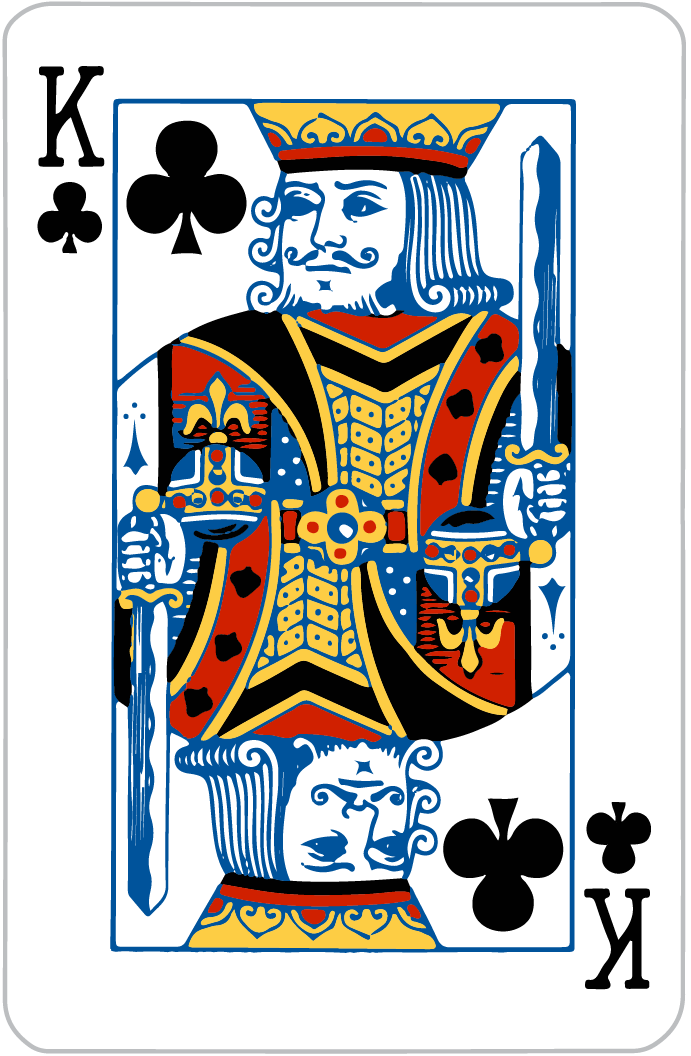 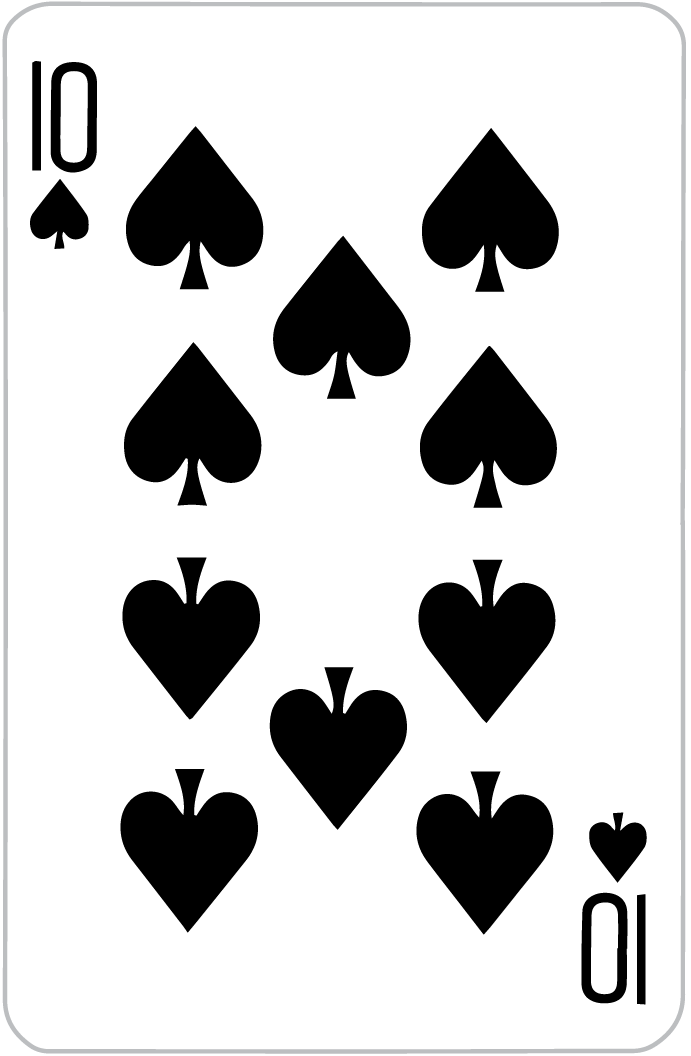 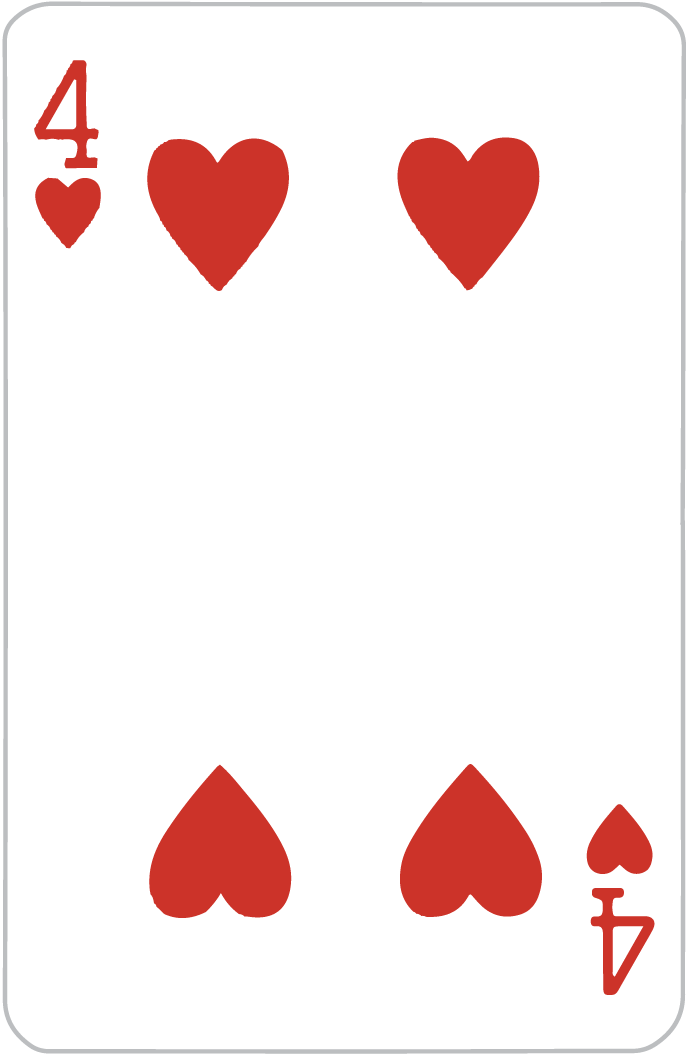 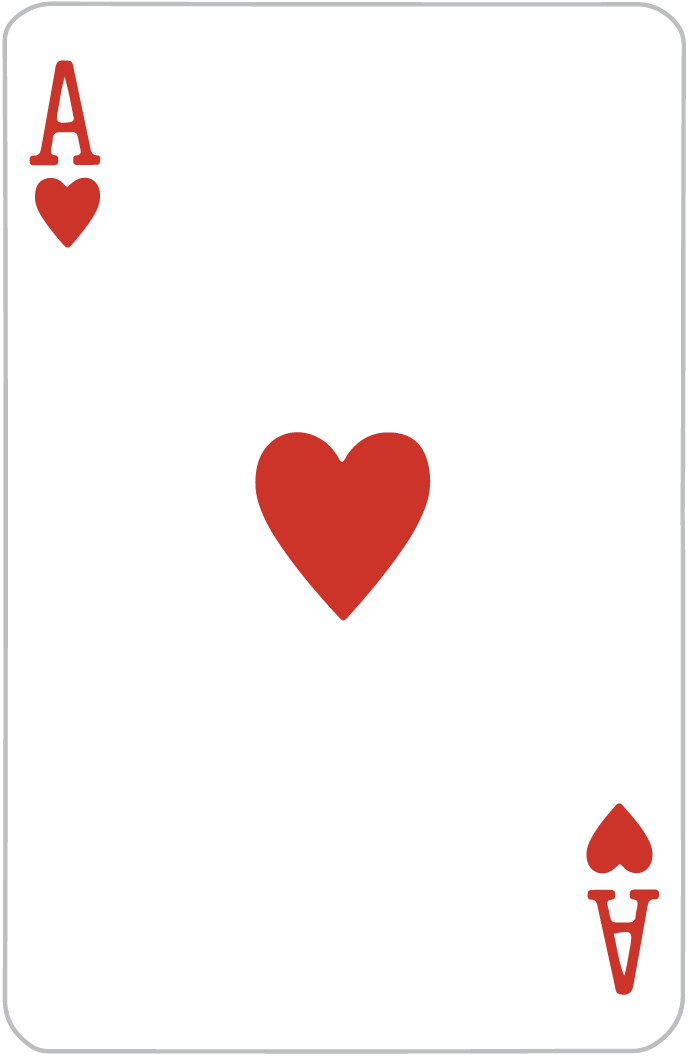 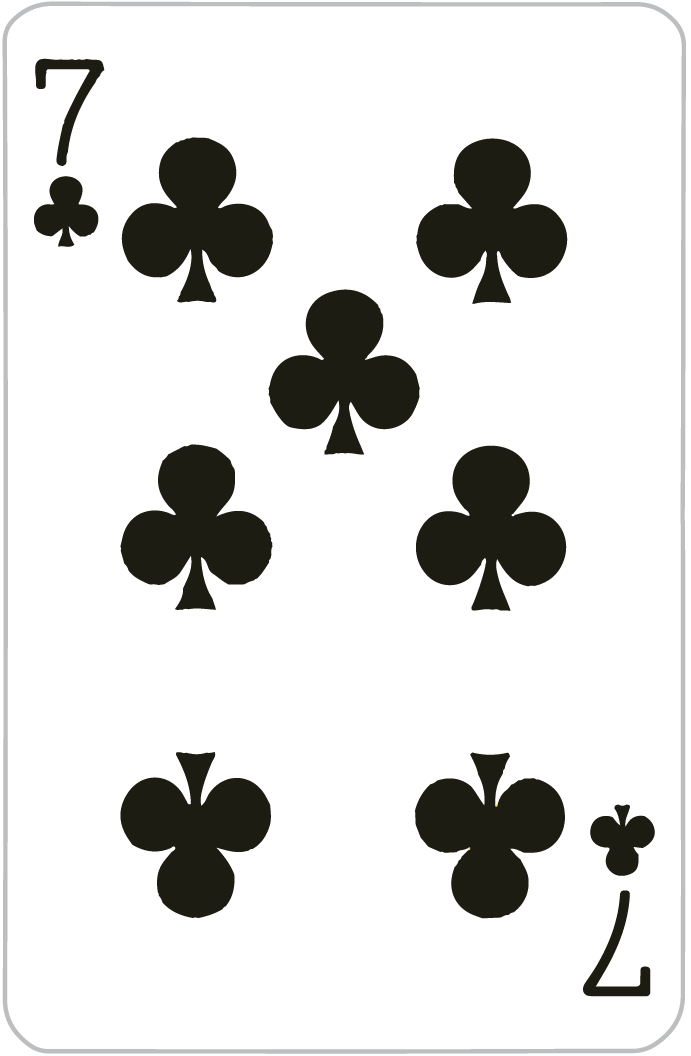 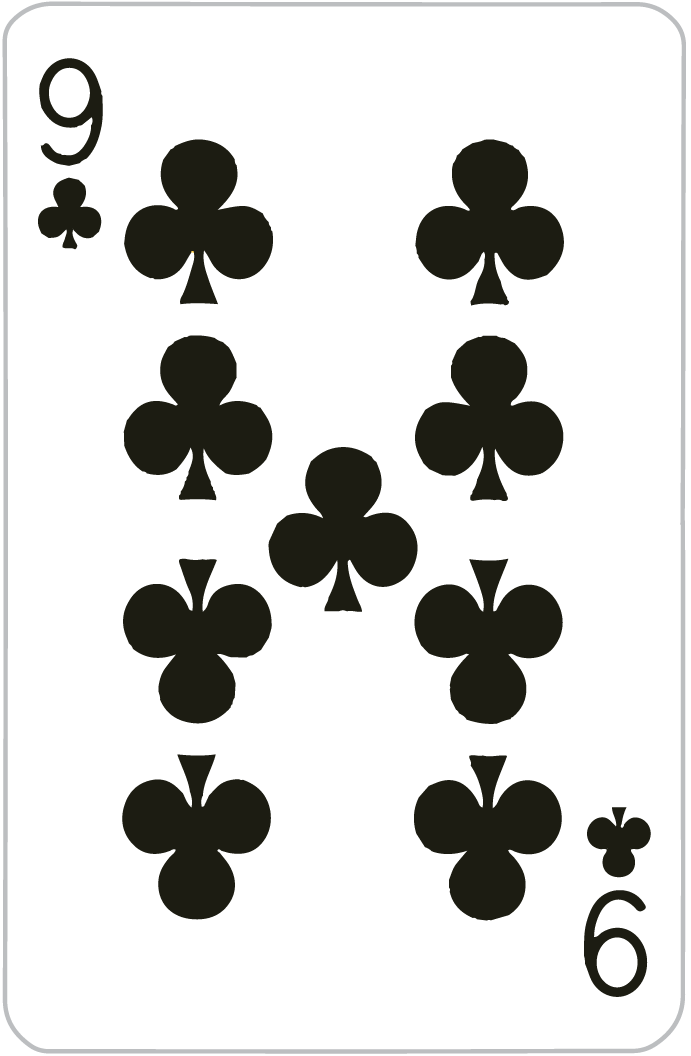 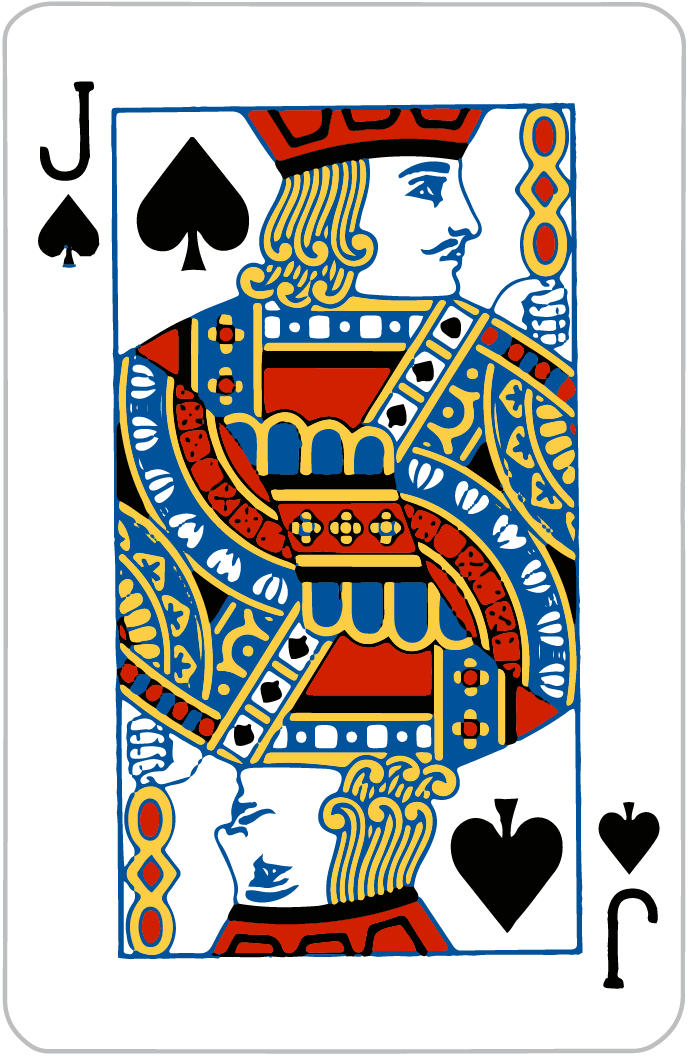 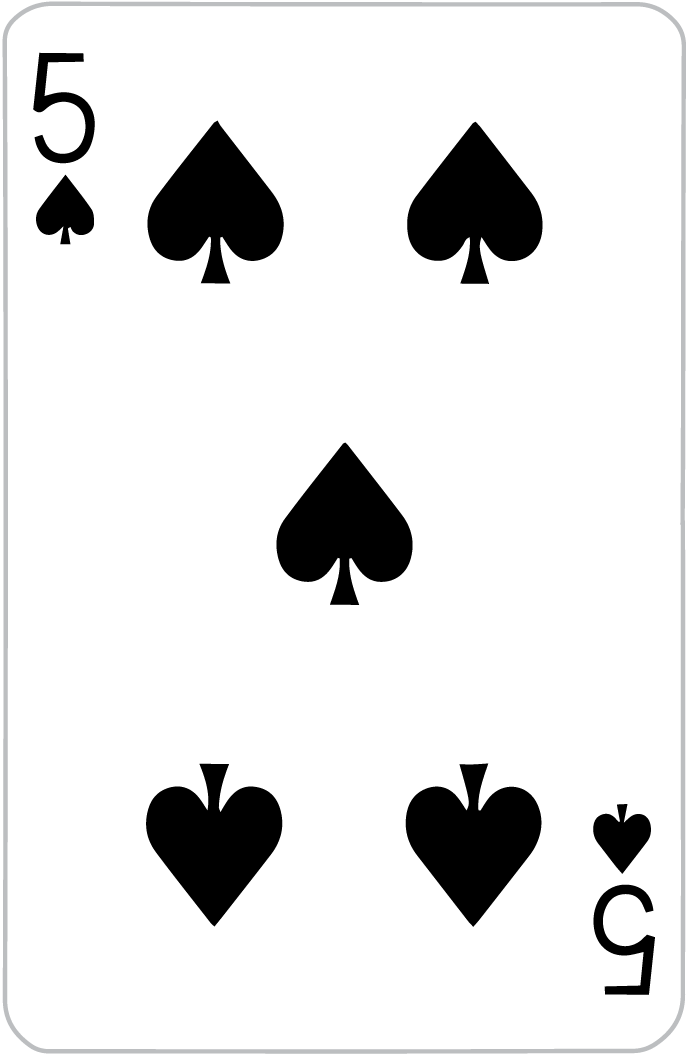 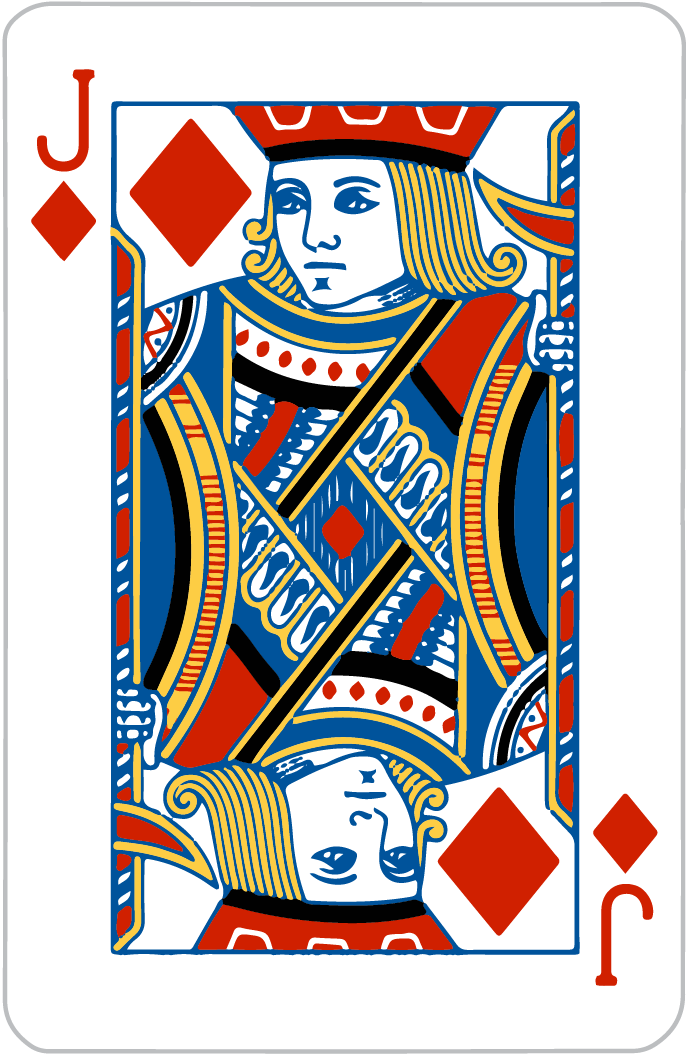 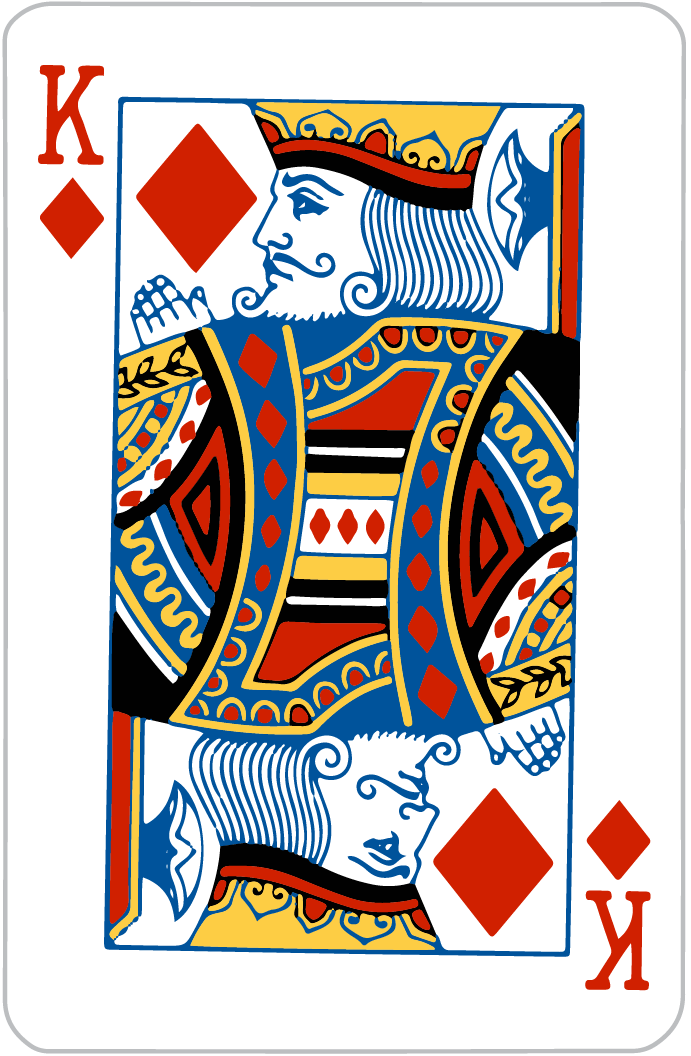 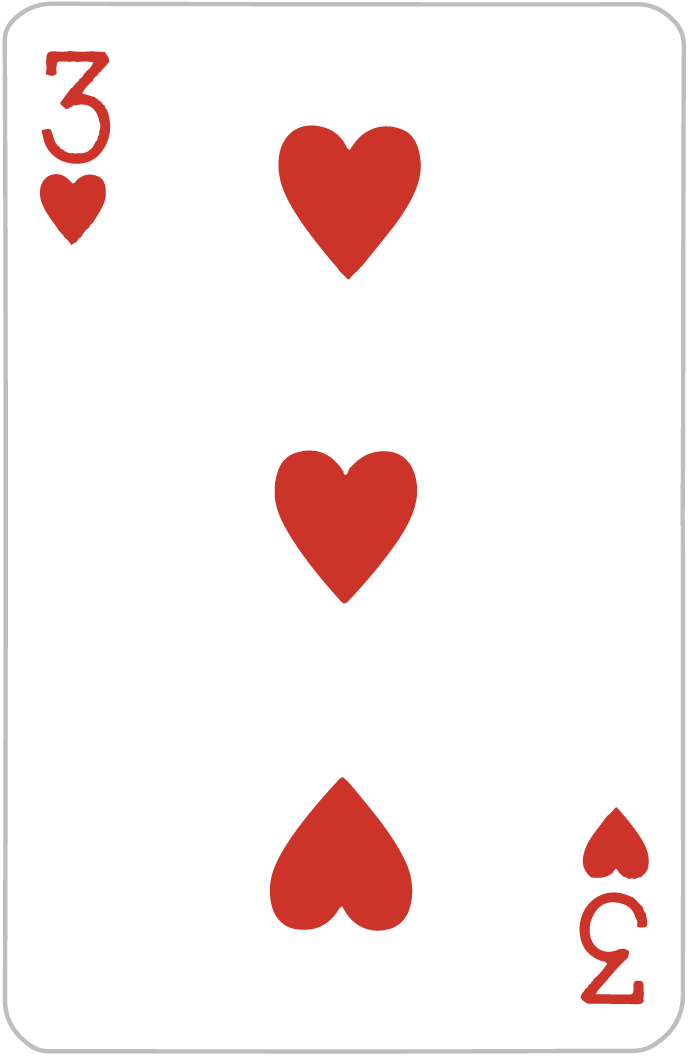 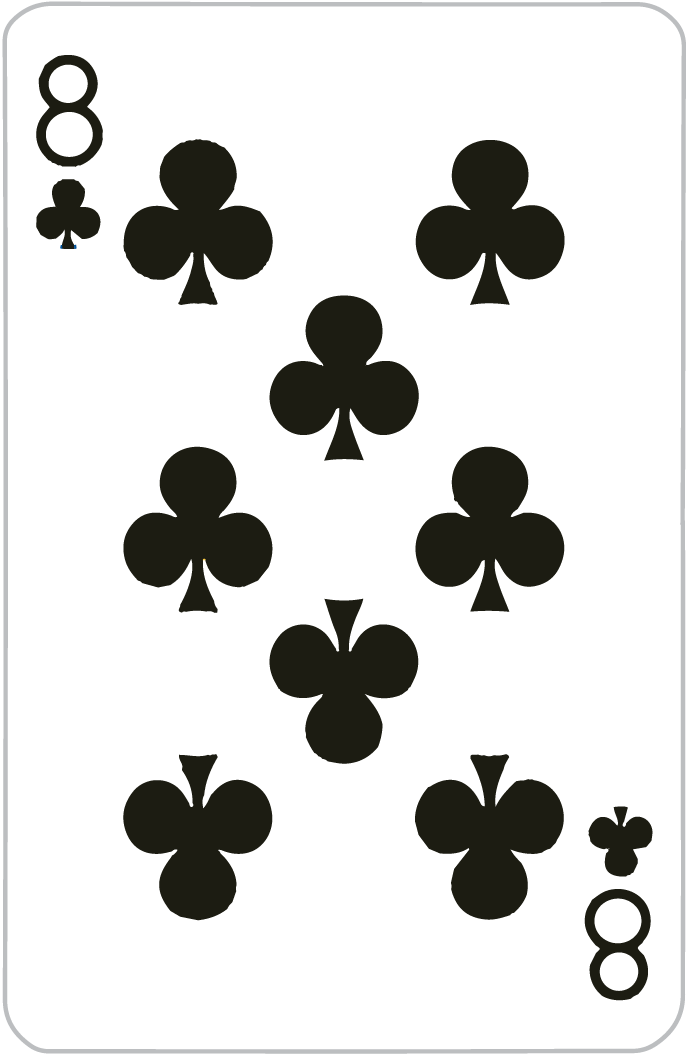 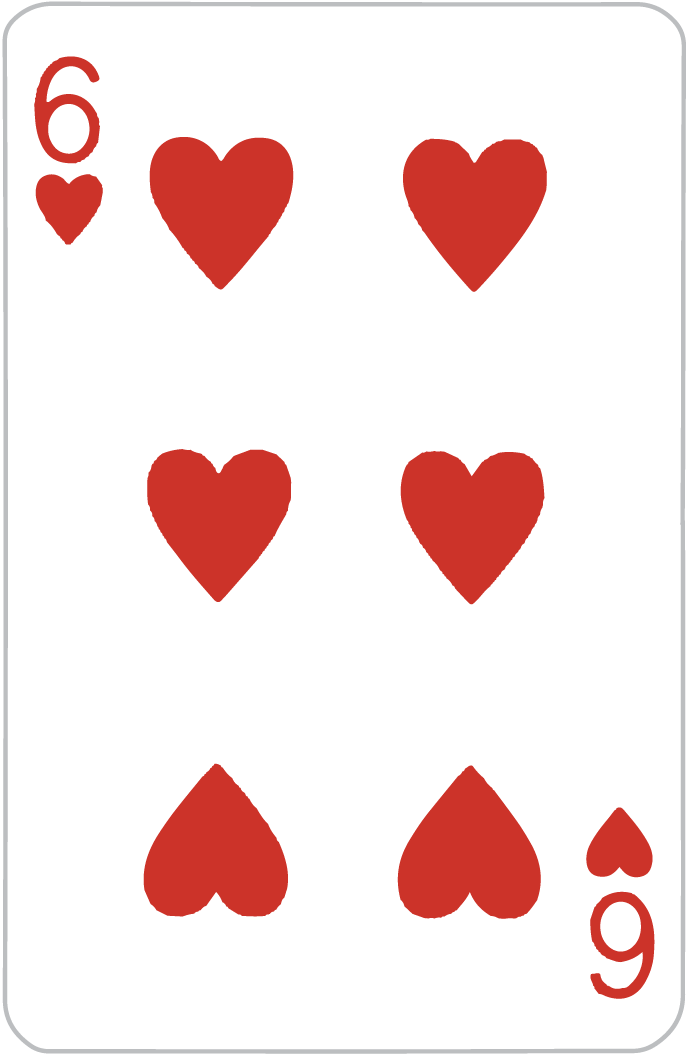 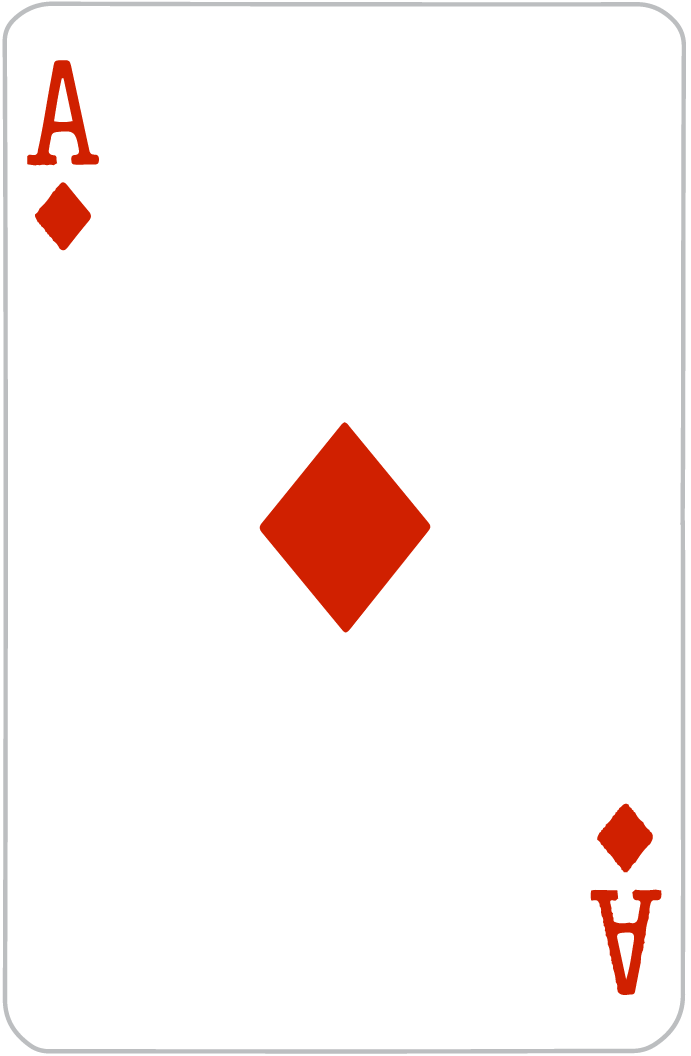 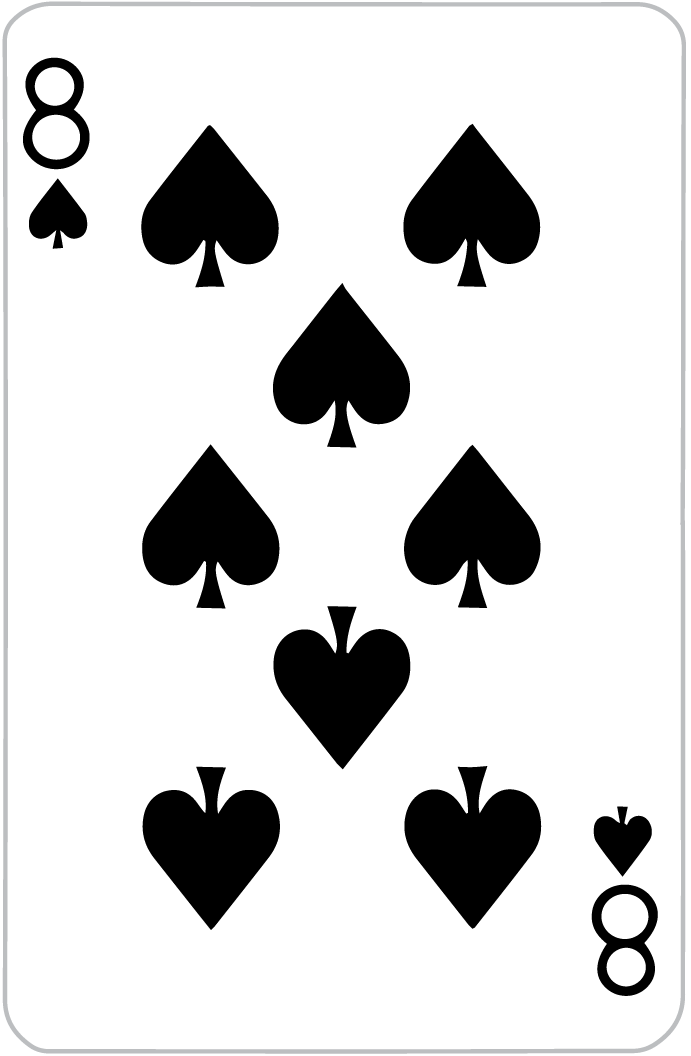 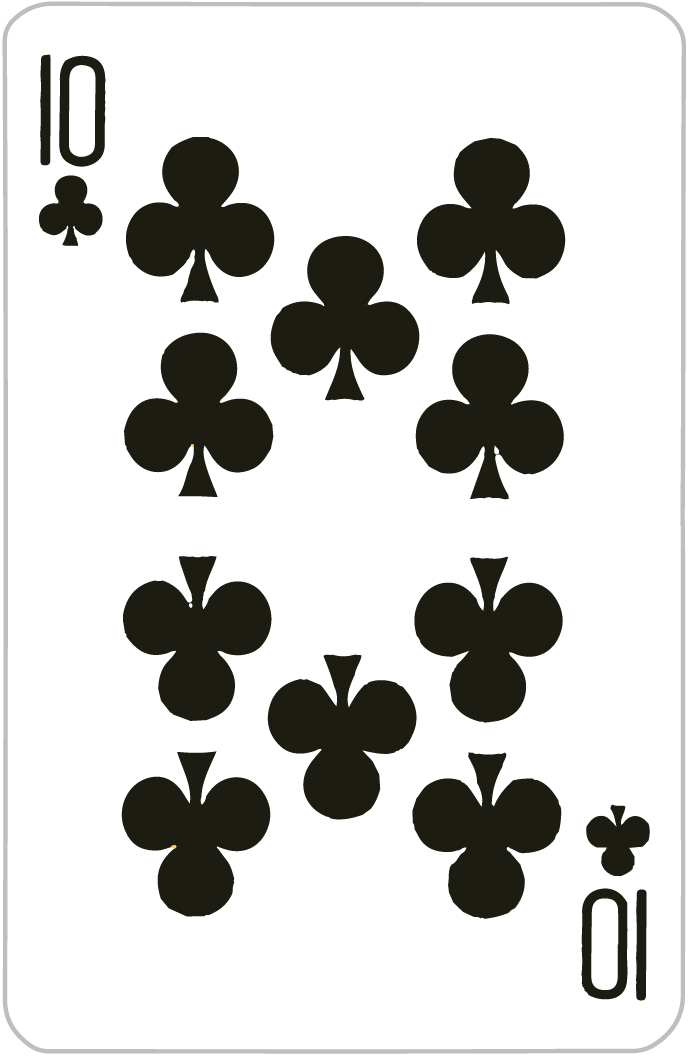 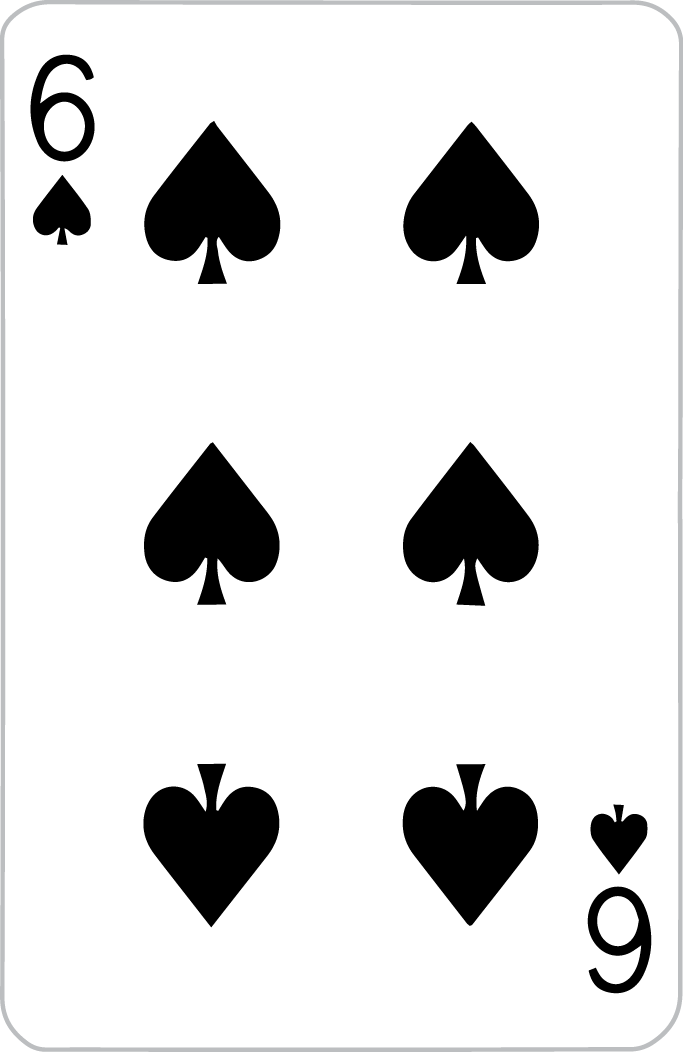 Creo que…
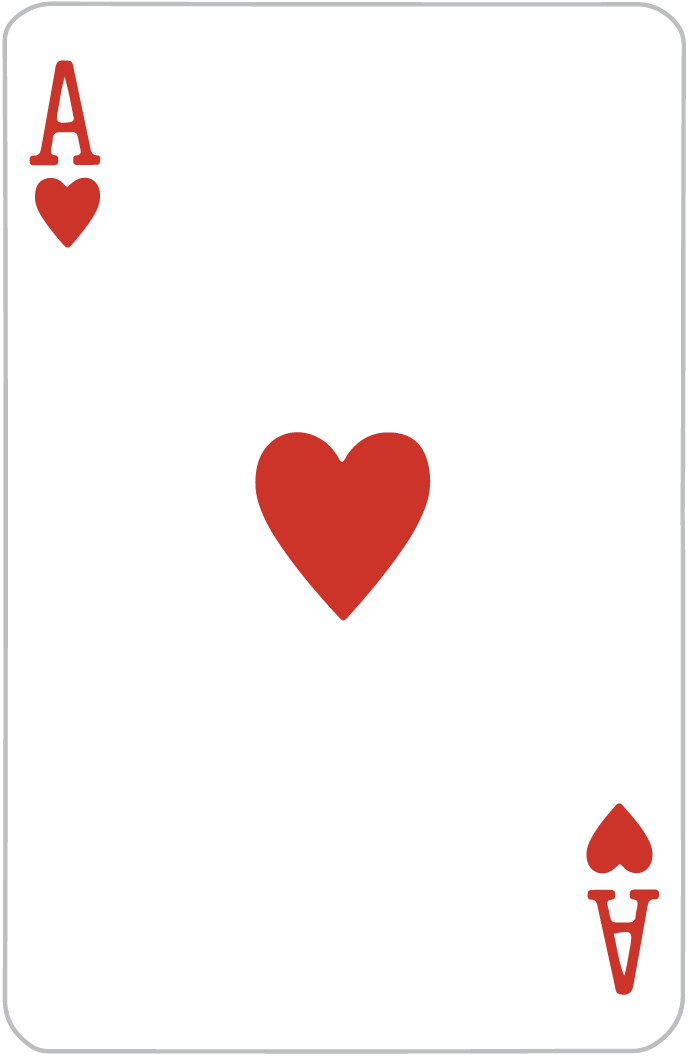 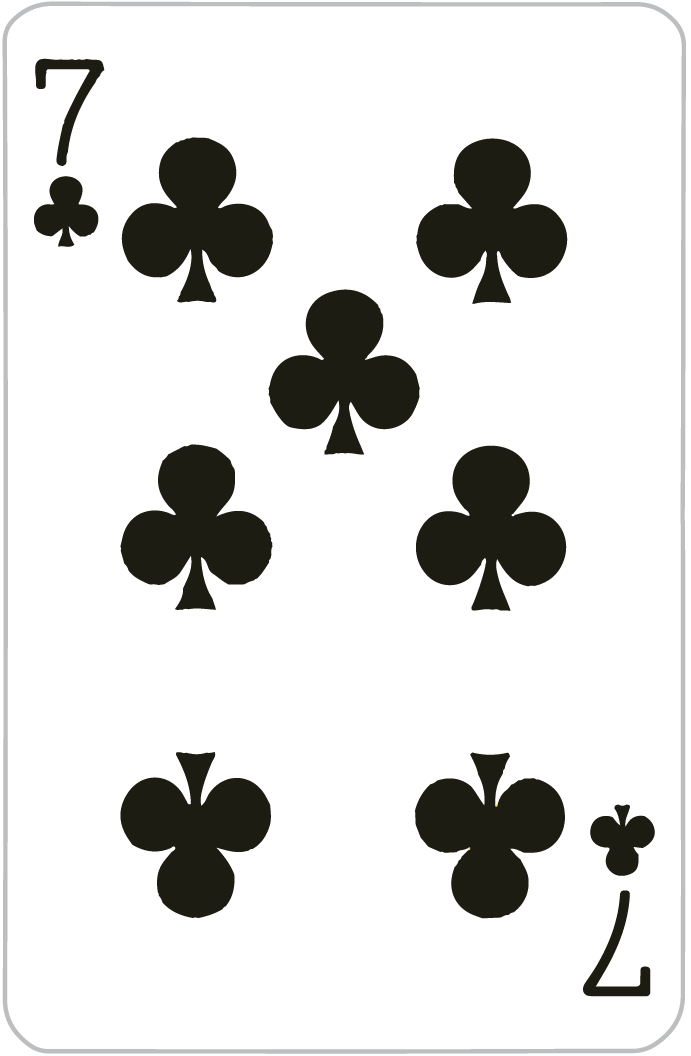 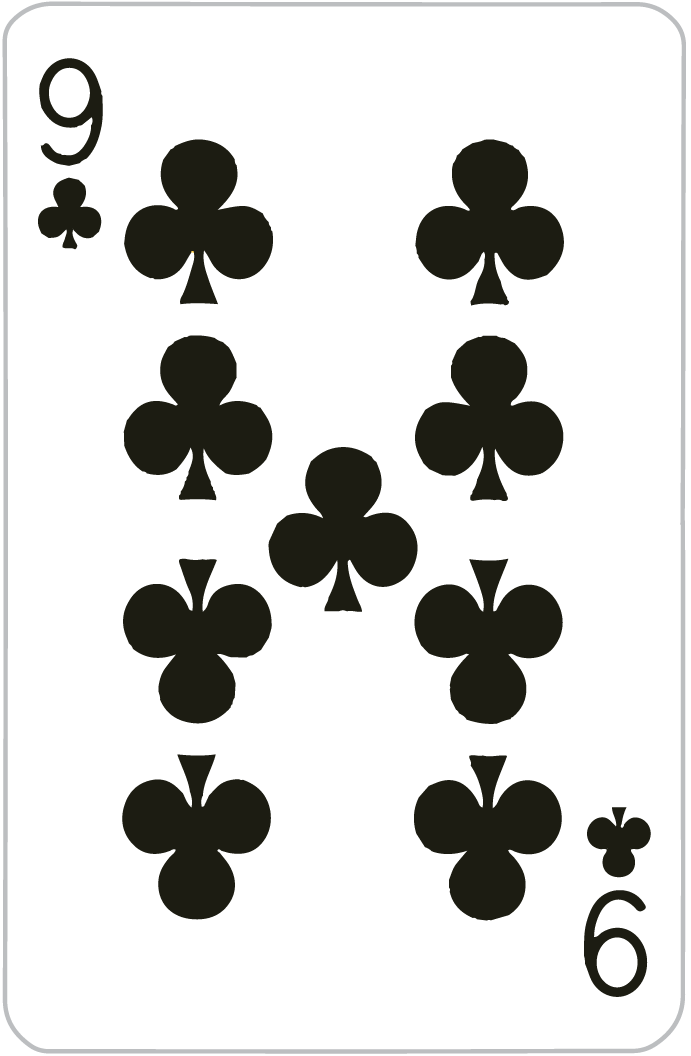 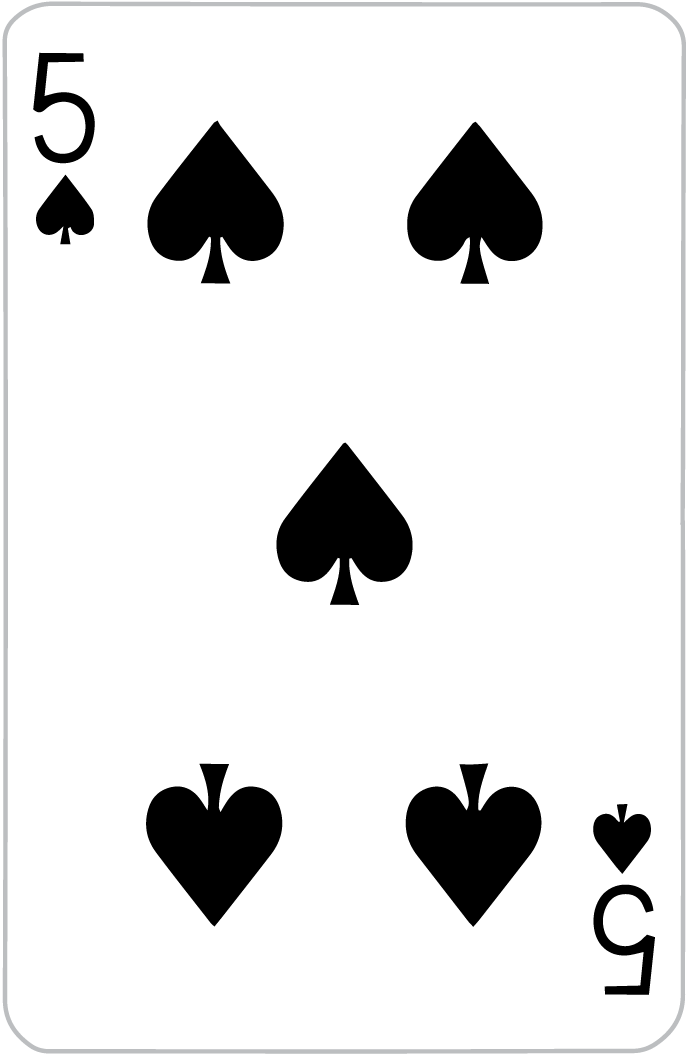 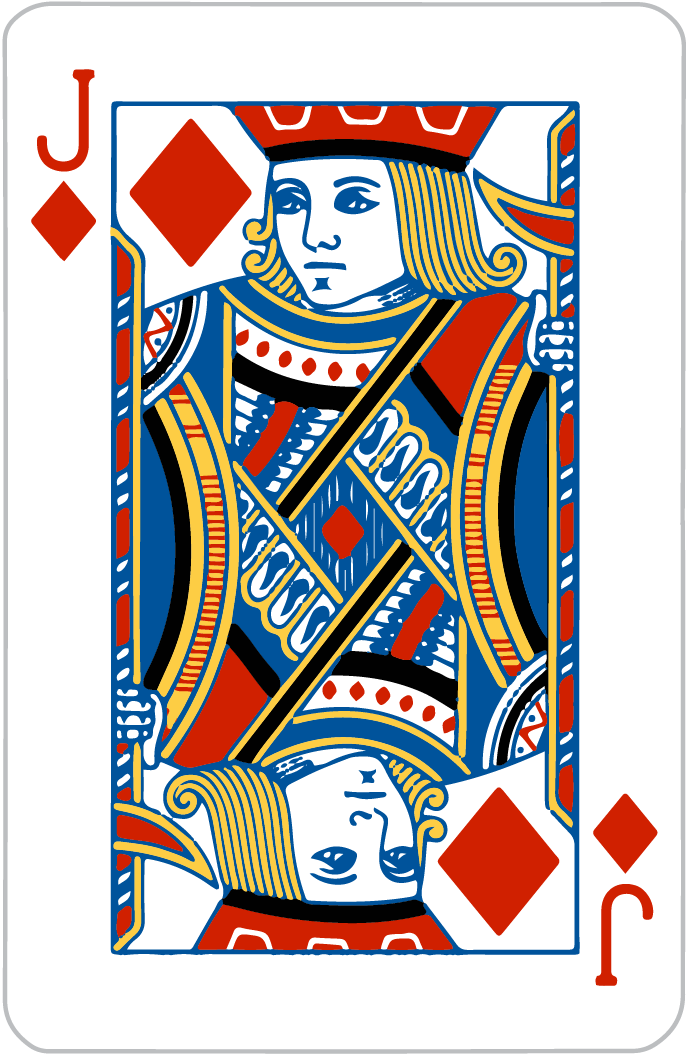 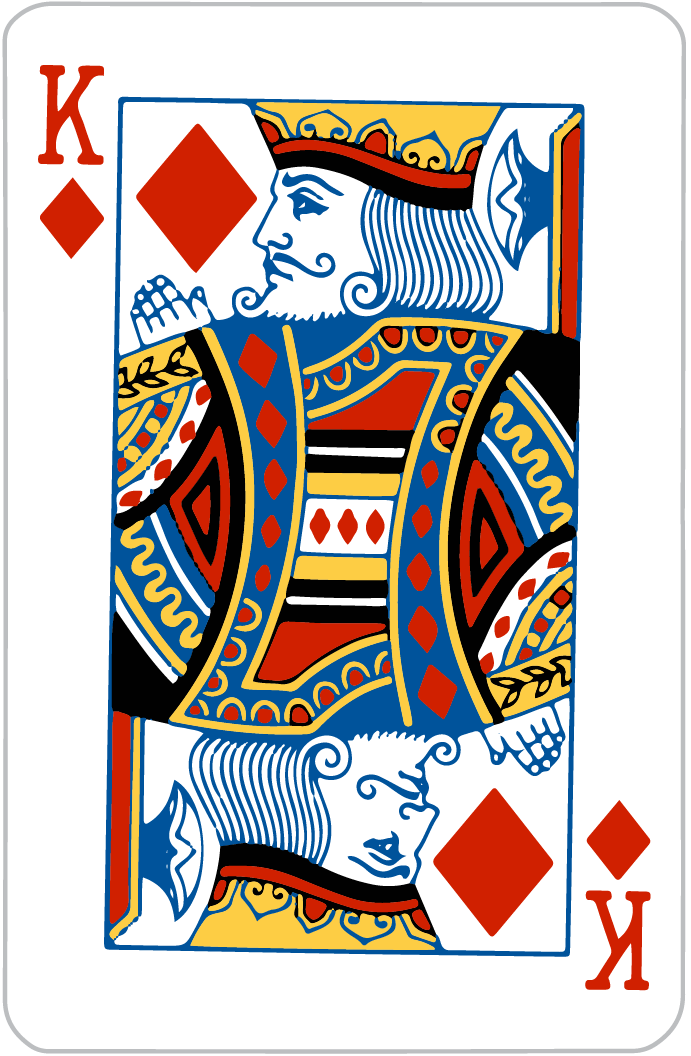 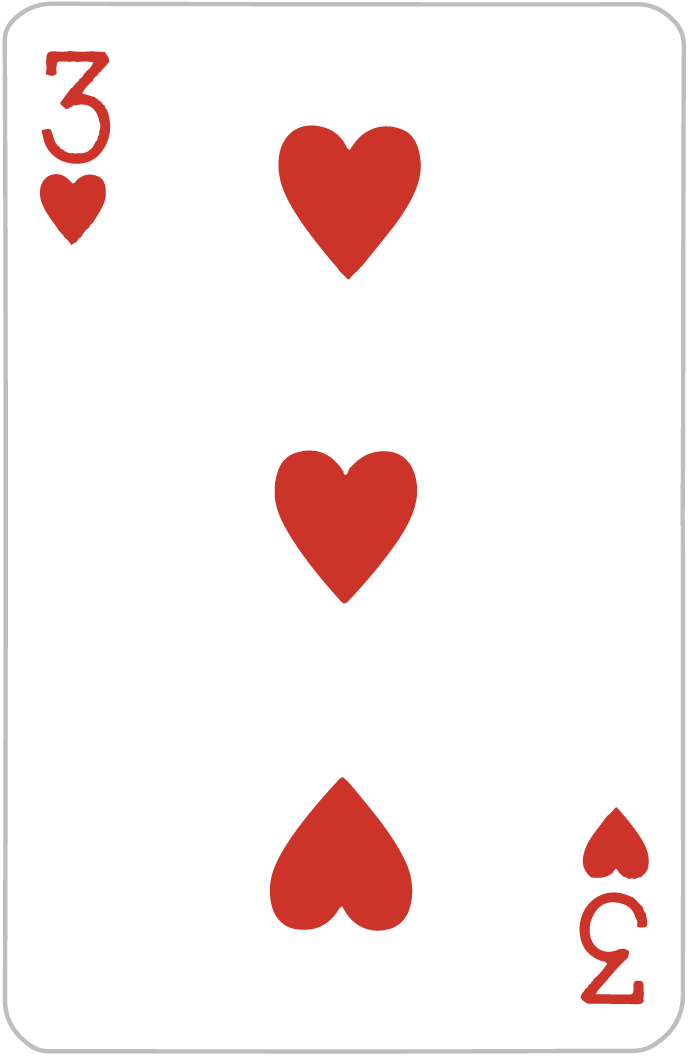 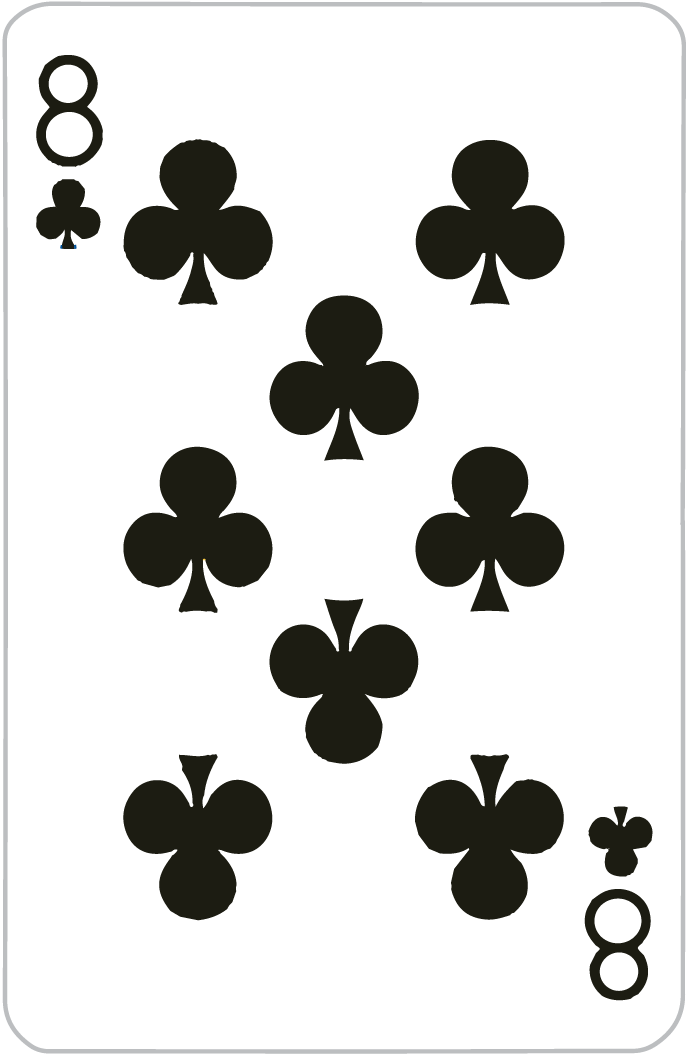 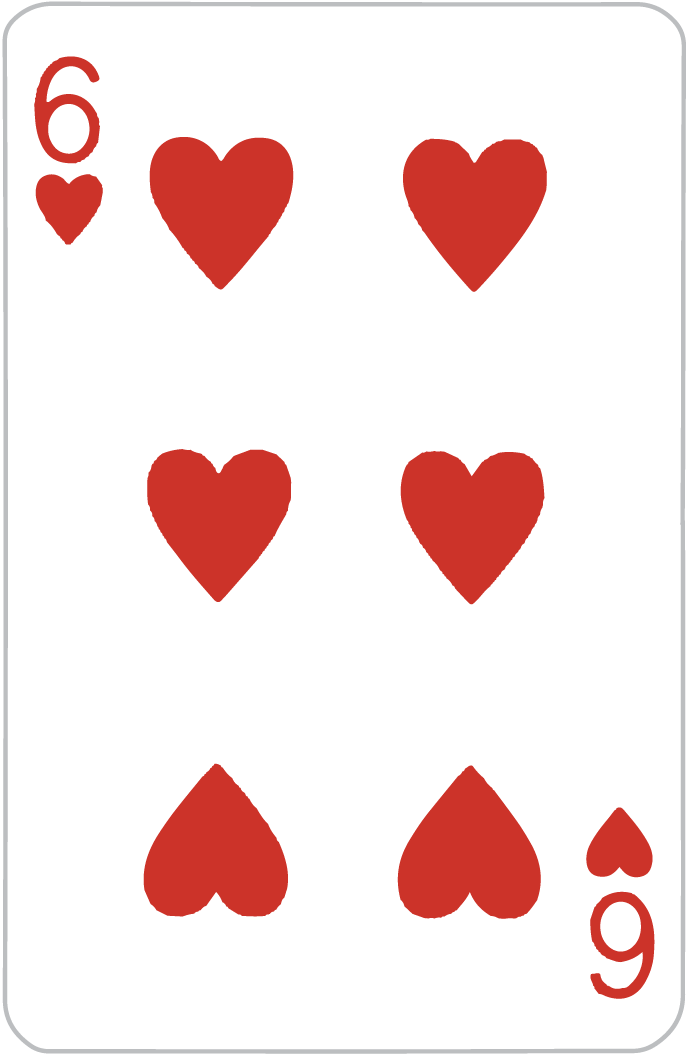 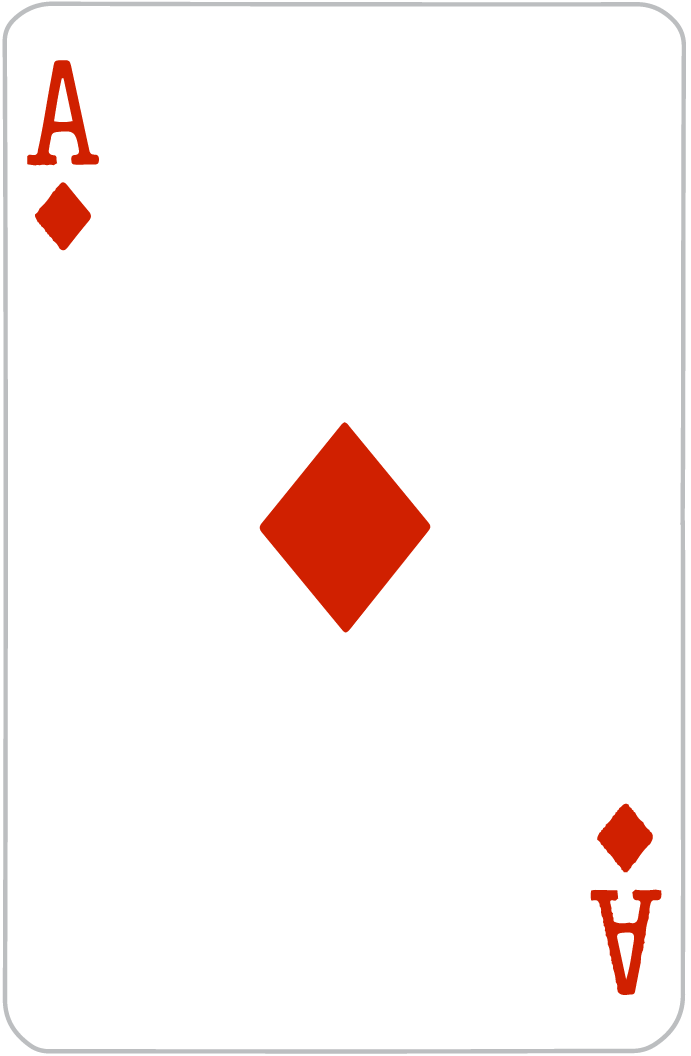 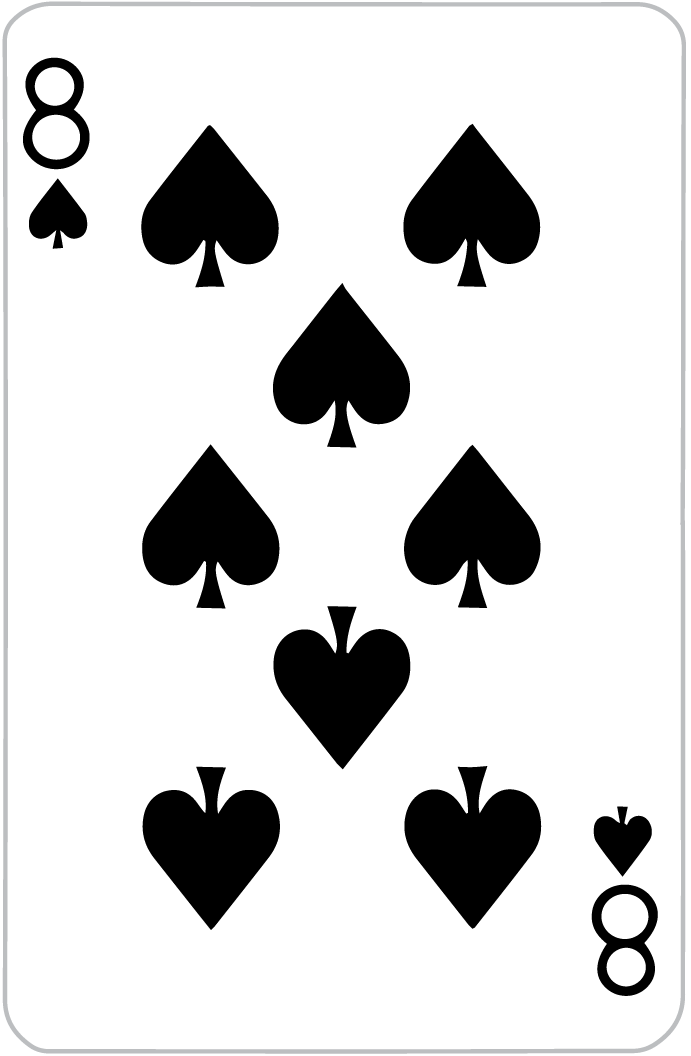 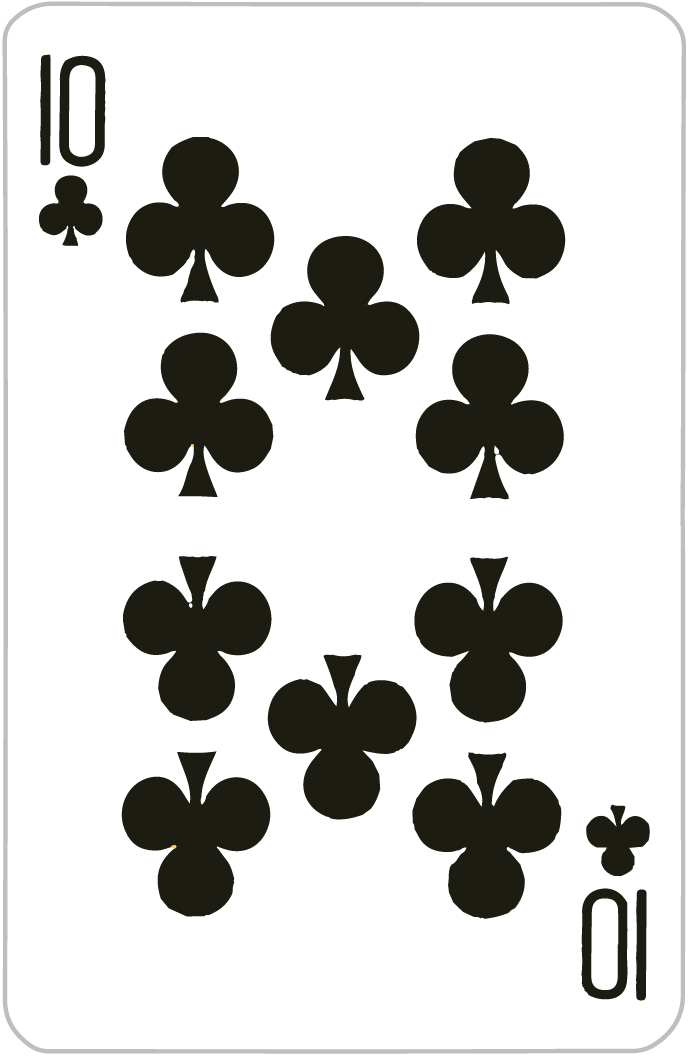 La próxima carta es más alta que nueve.

La próxima carta es más baja que nueve.
Creo que…
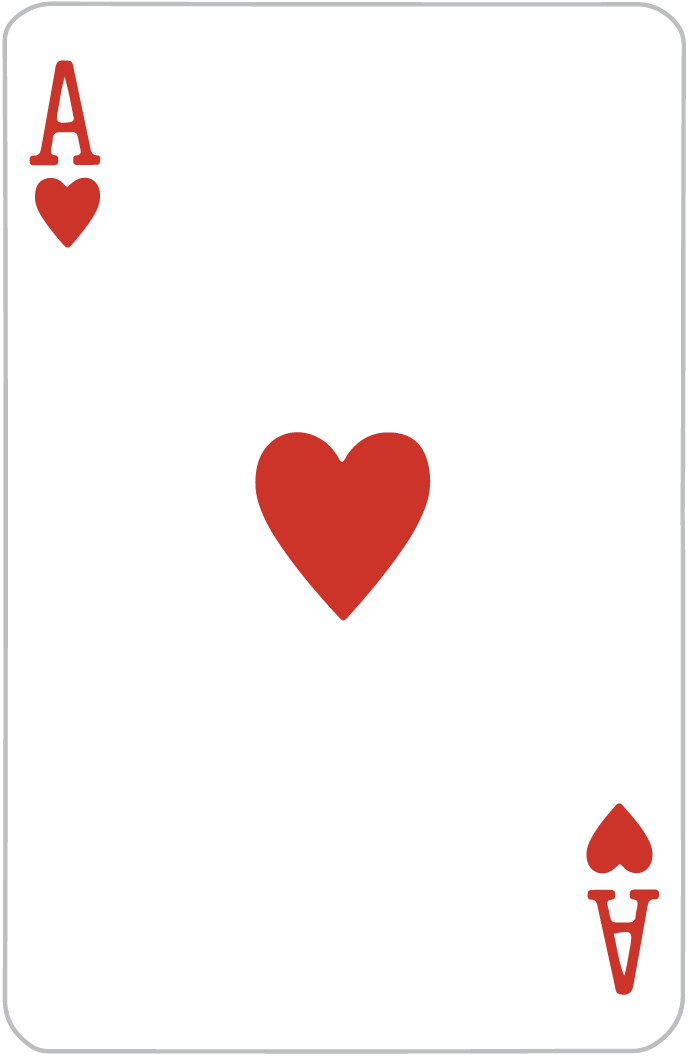 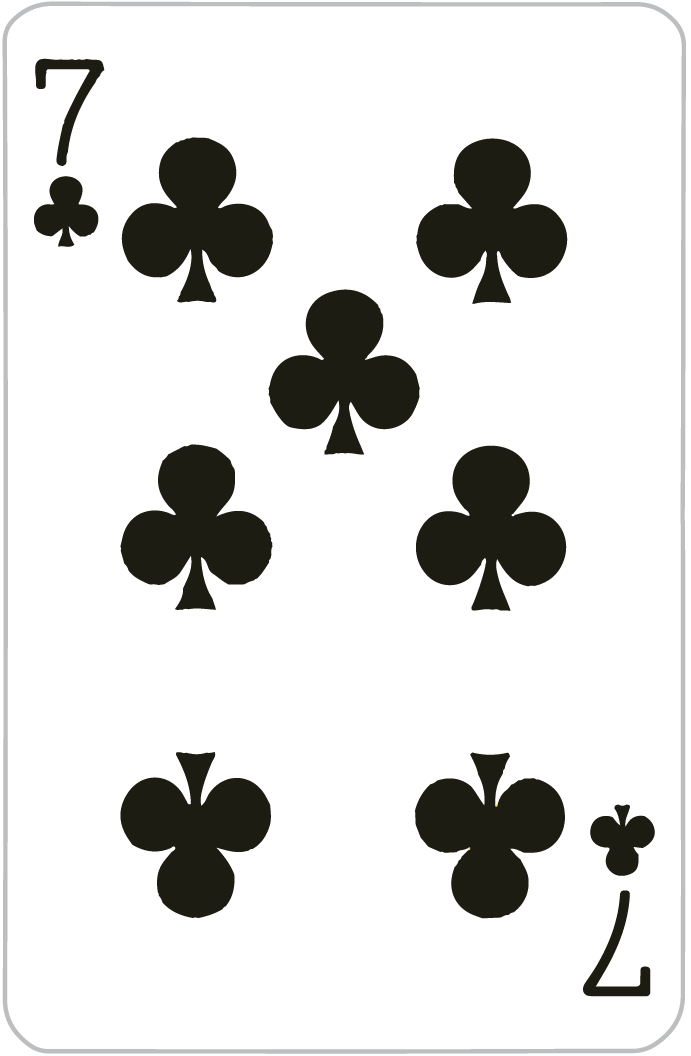 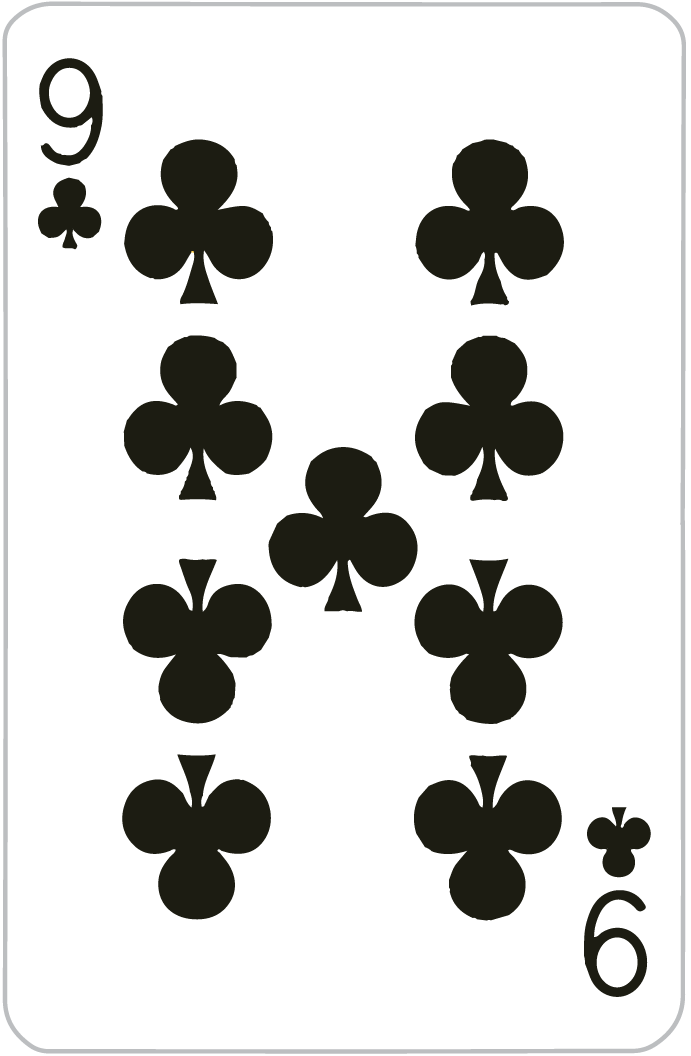 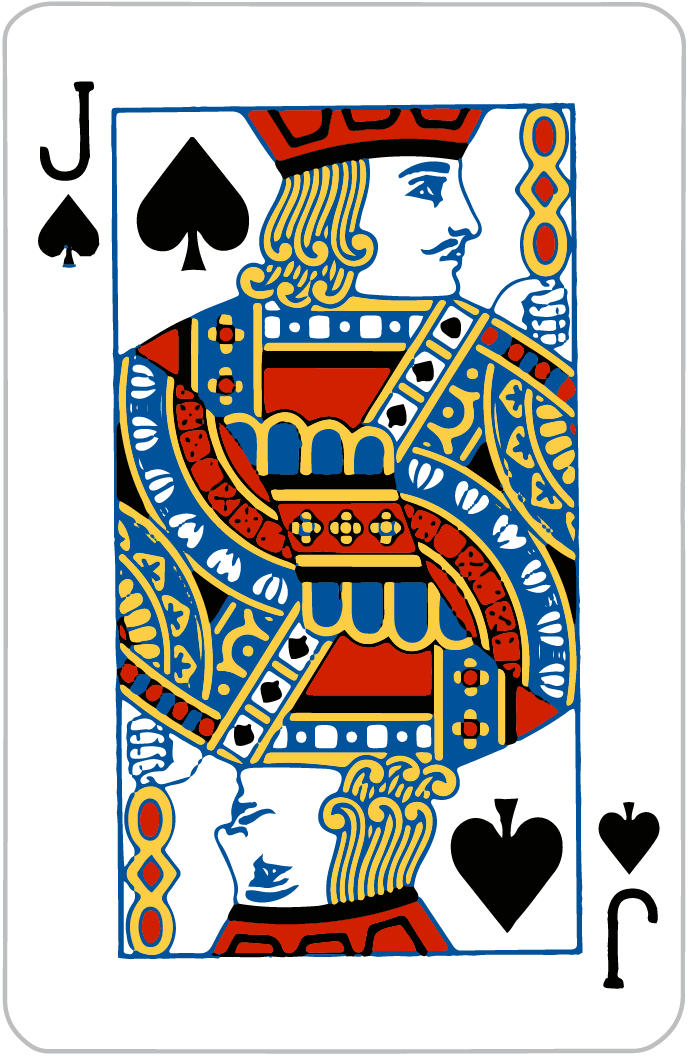 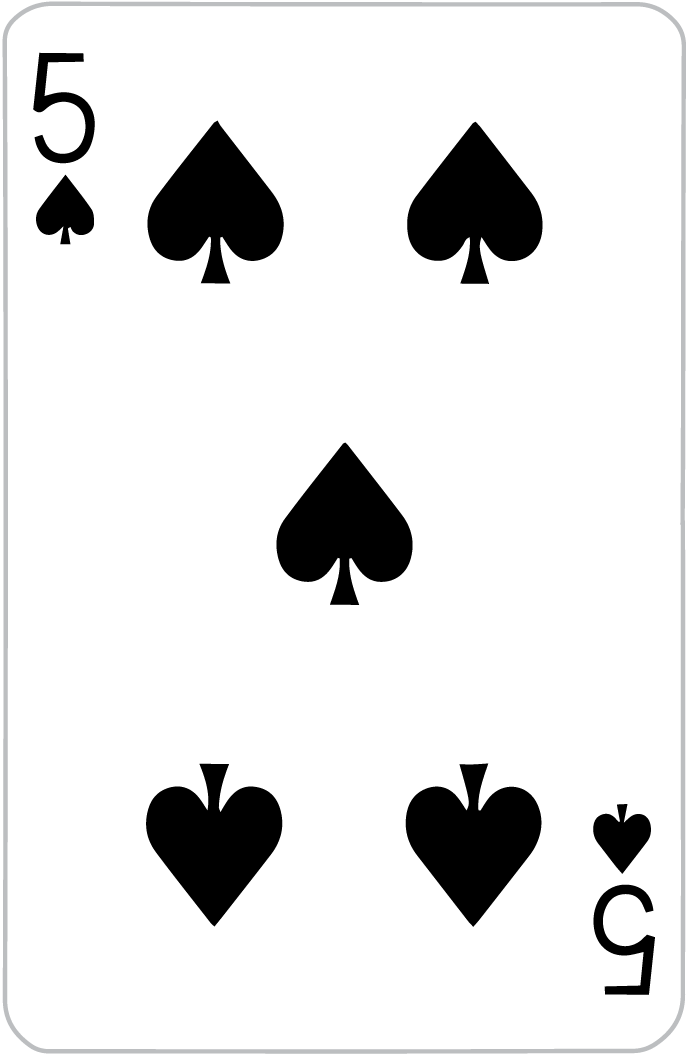 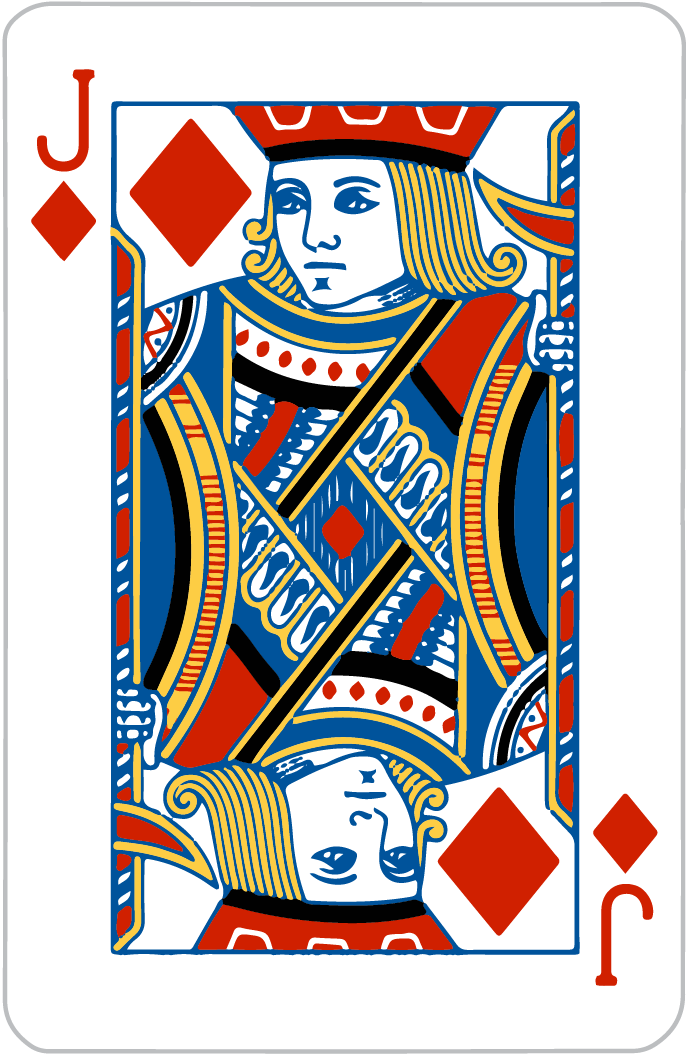 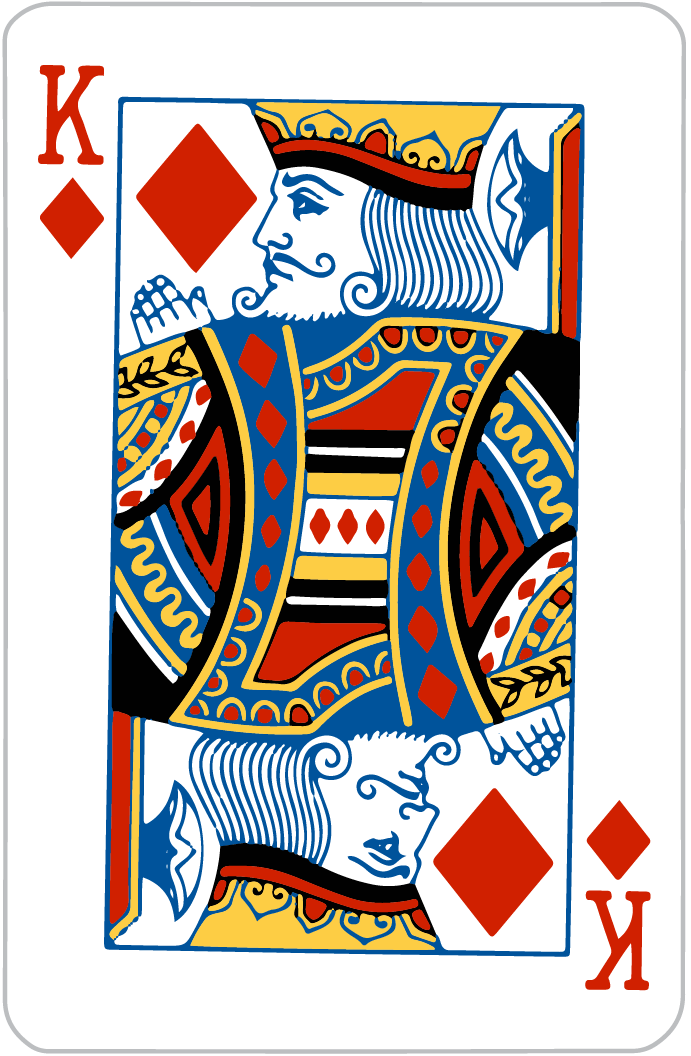 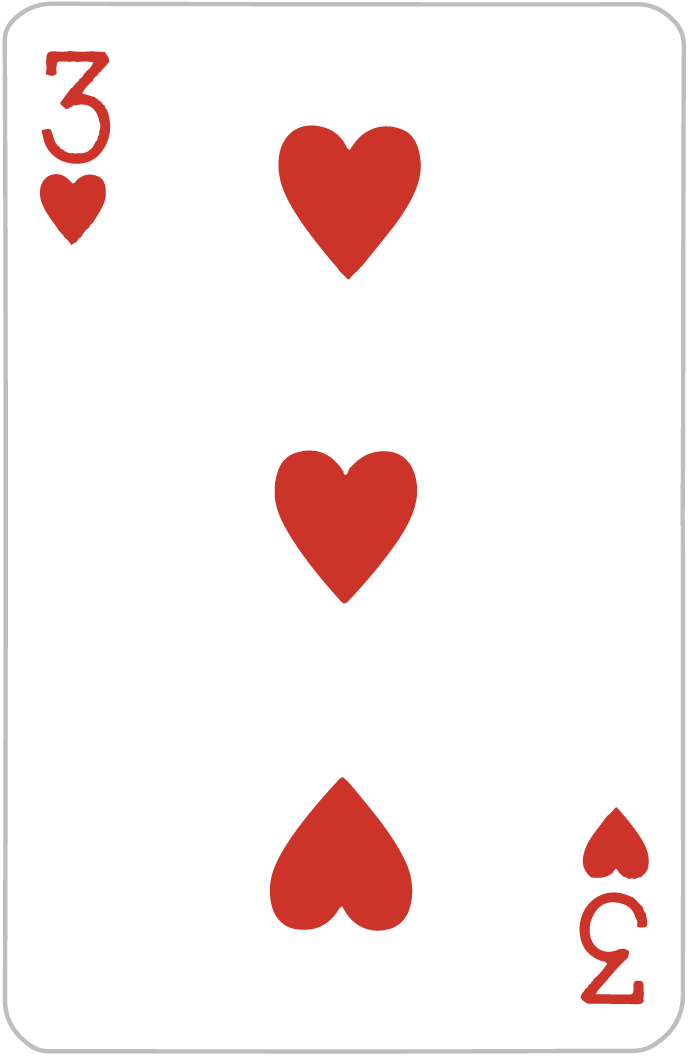 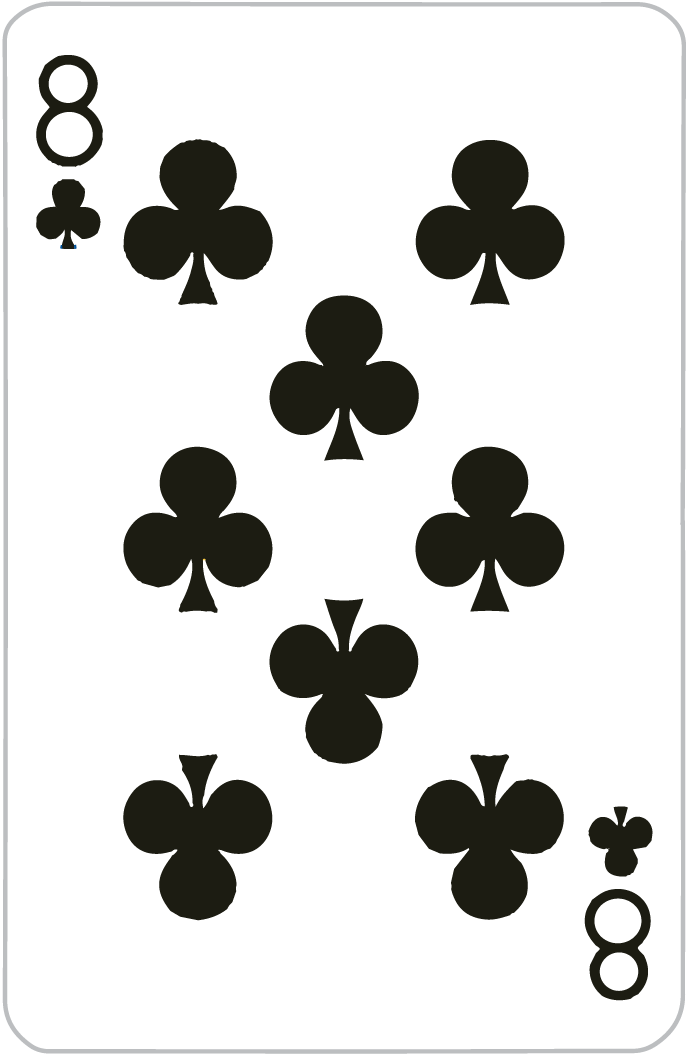 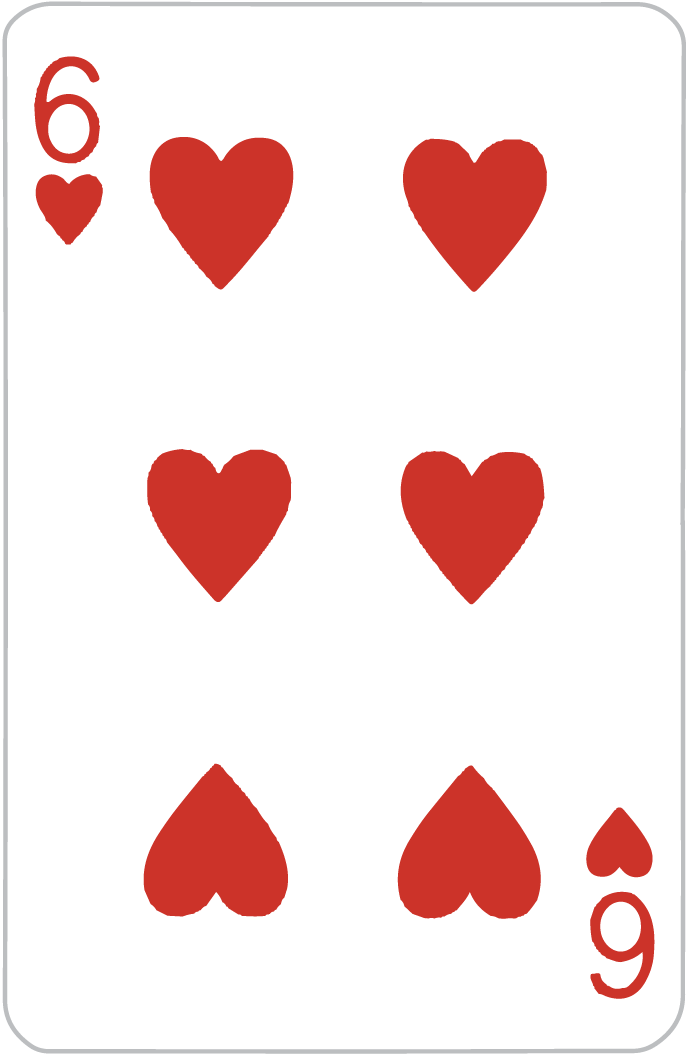 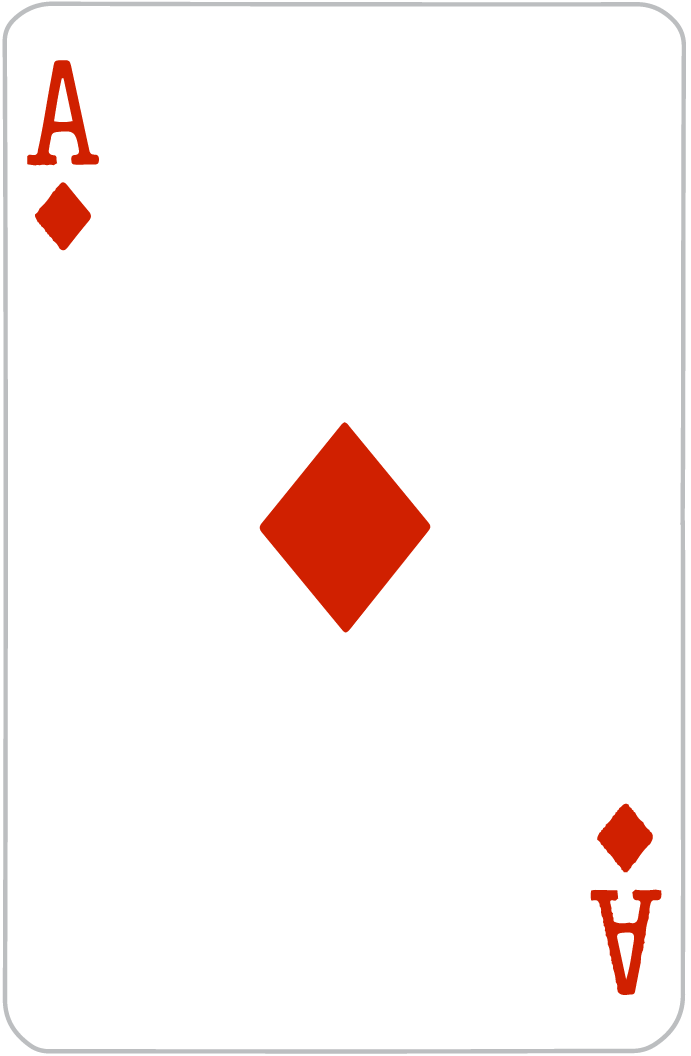 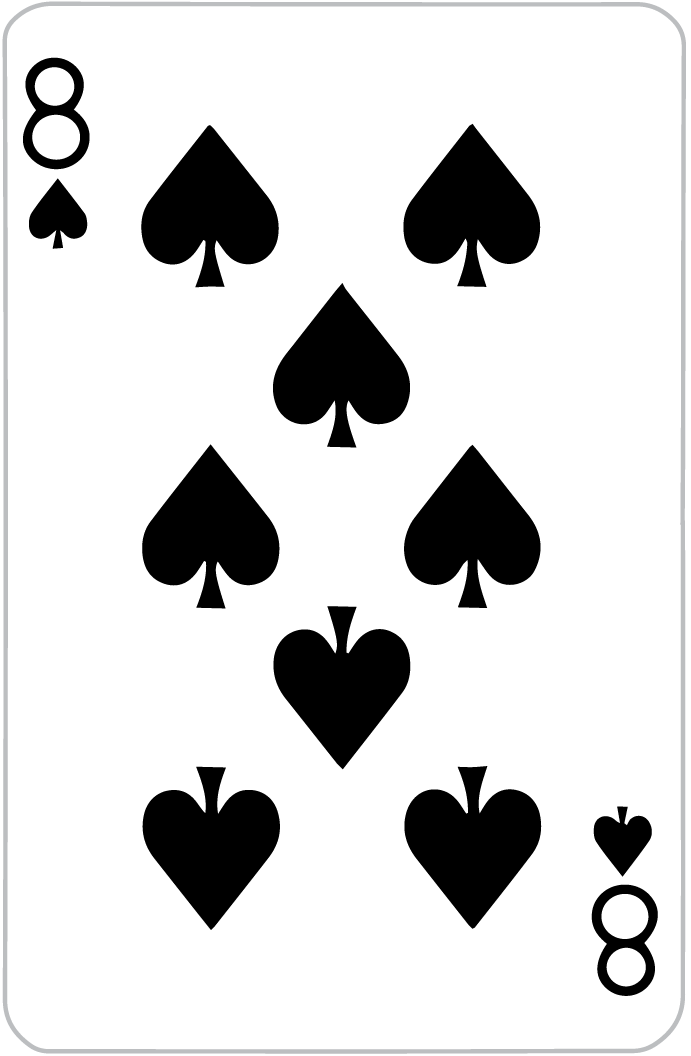 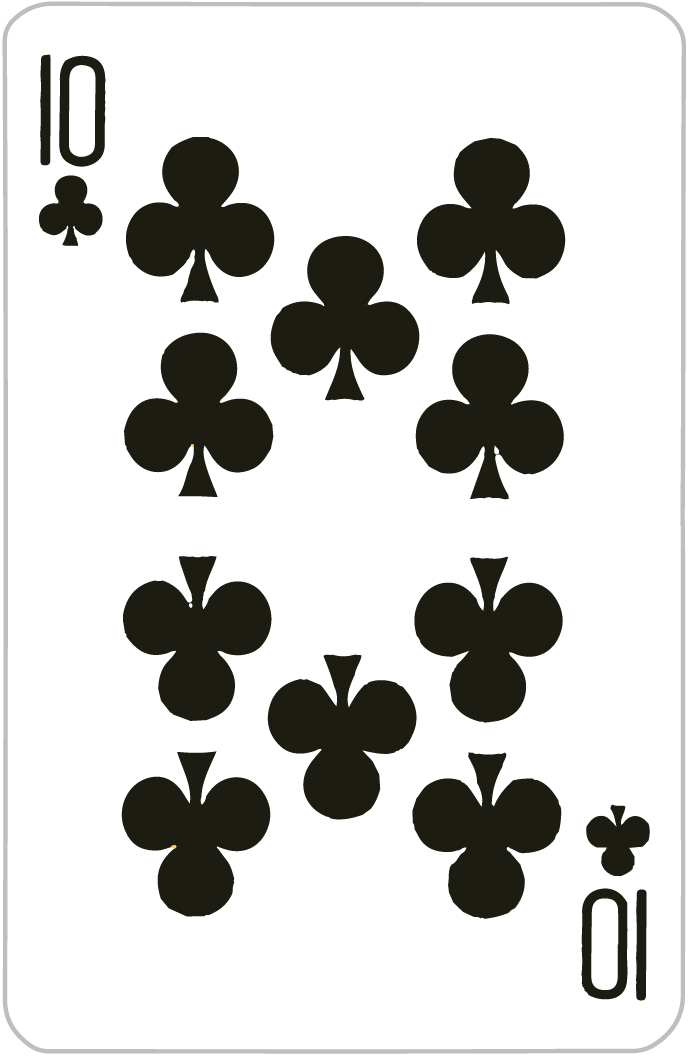 La próxima carta es más alta que la jota.

La próxima carta es más baja que la jota.
Creo que…
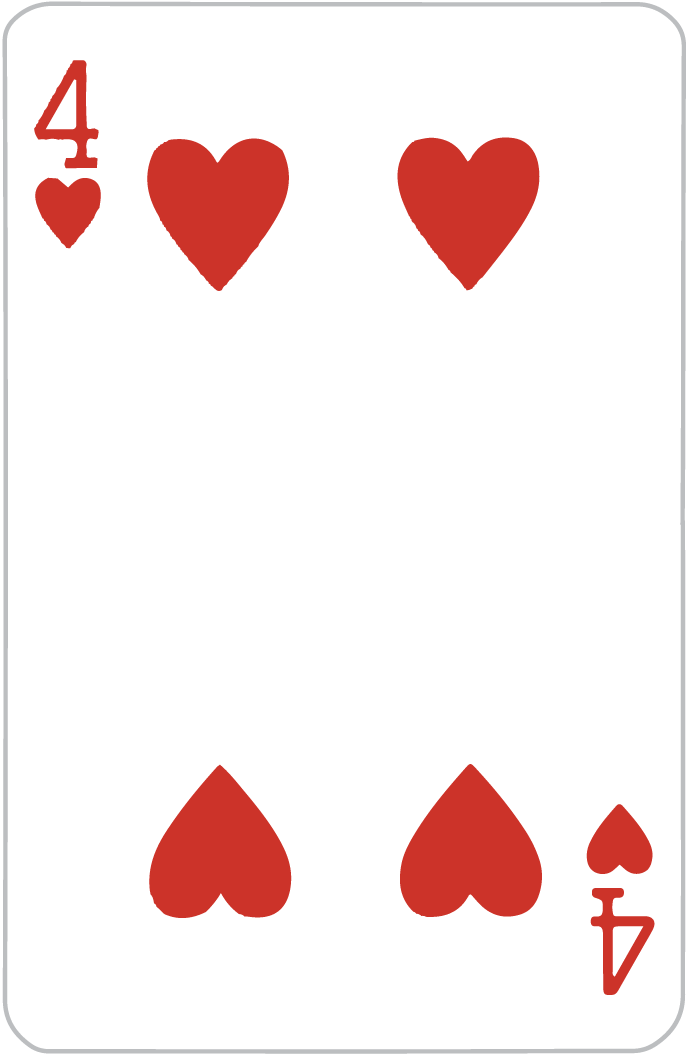 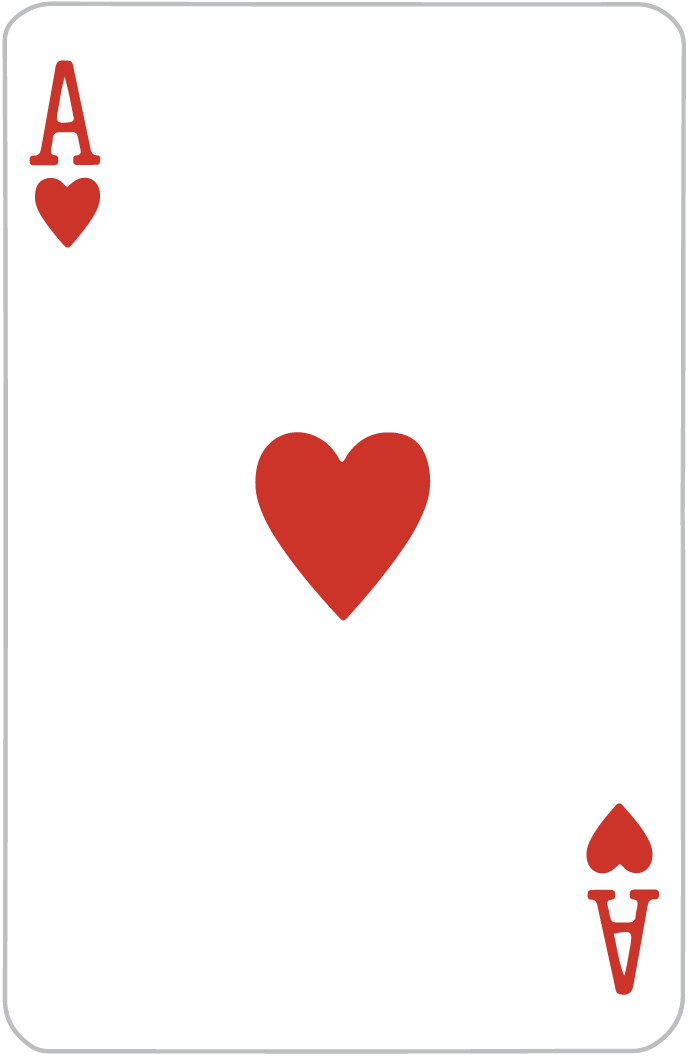 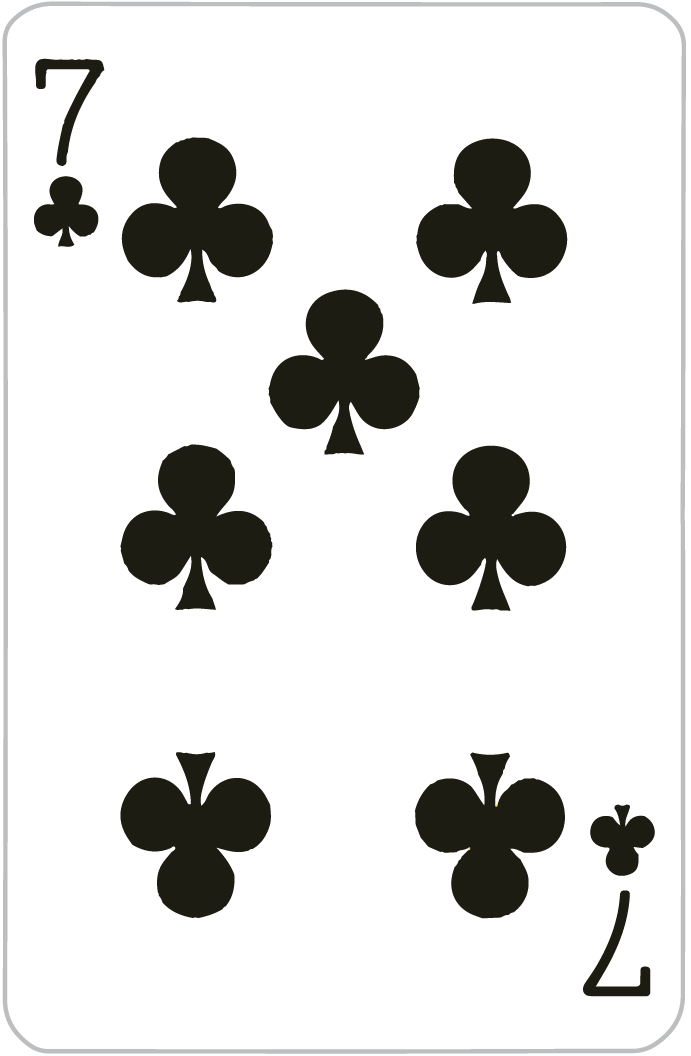 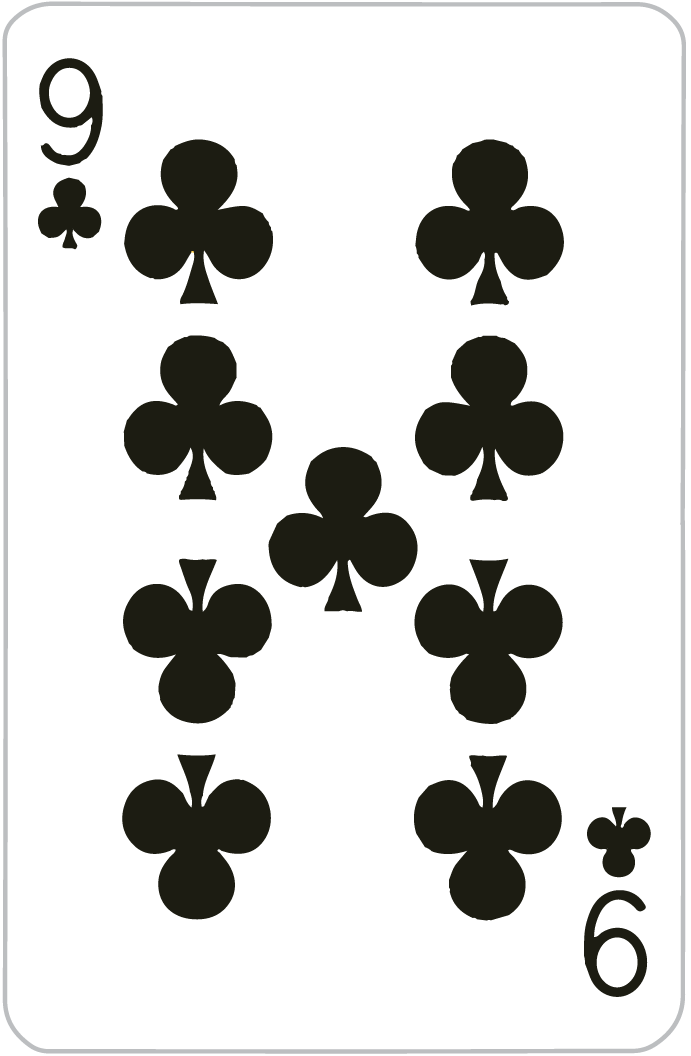 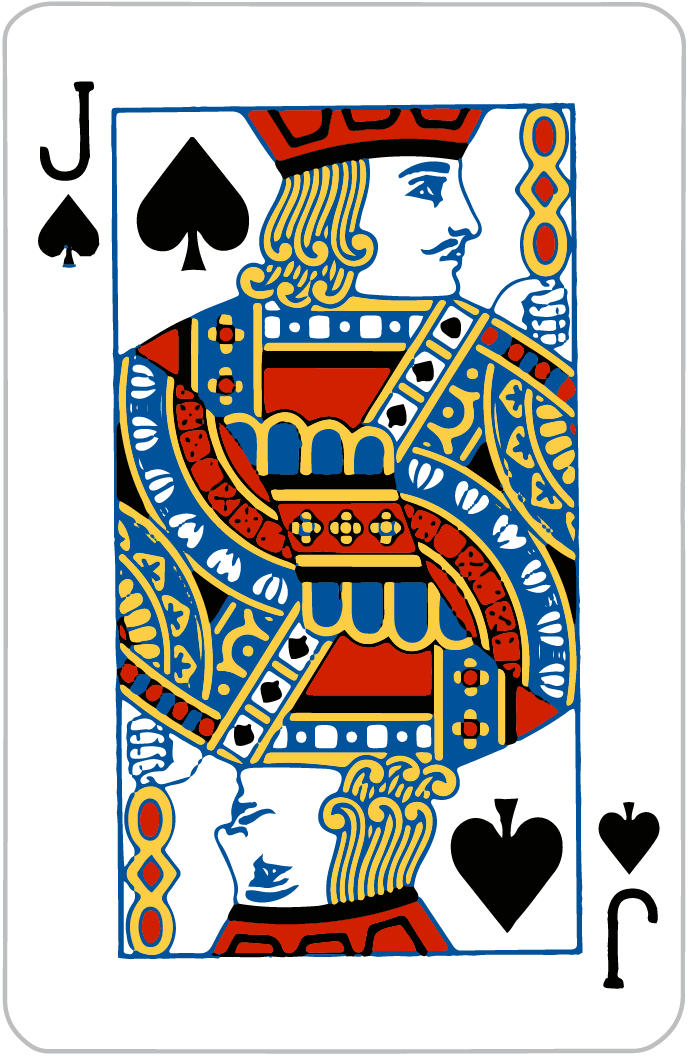 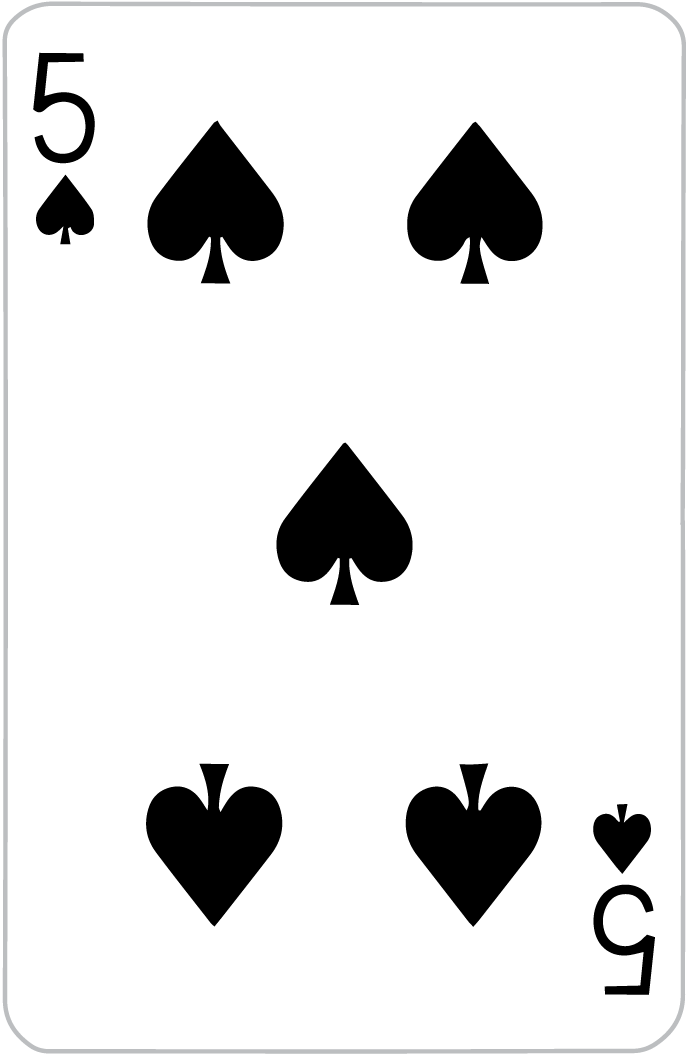 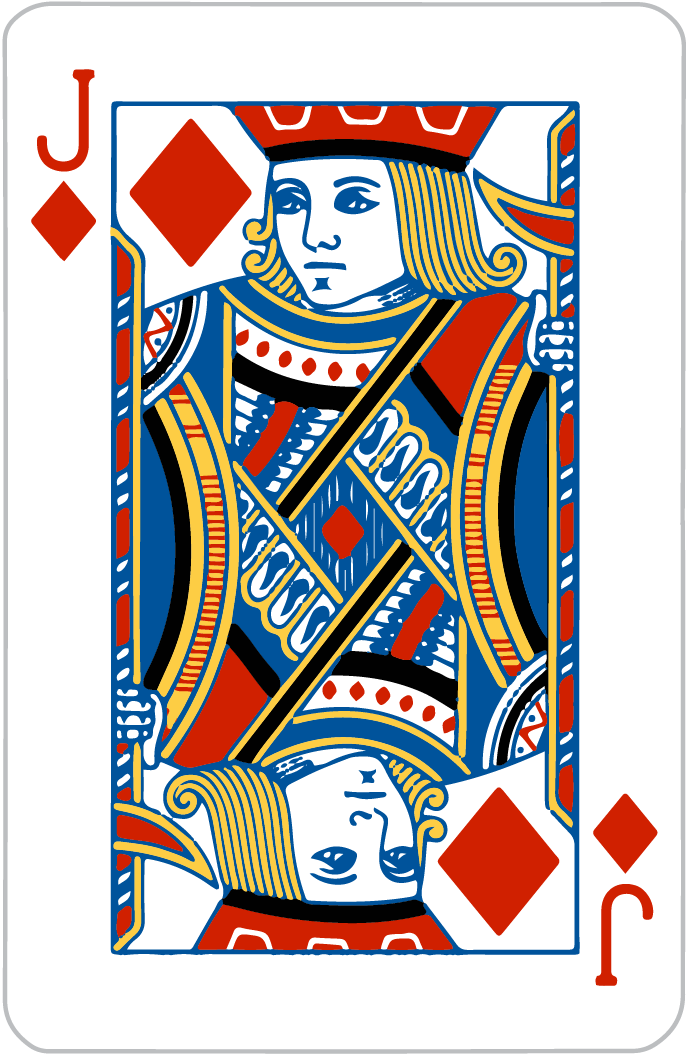 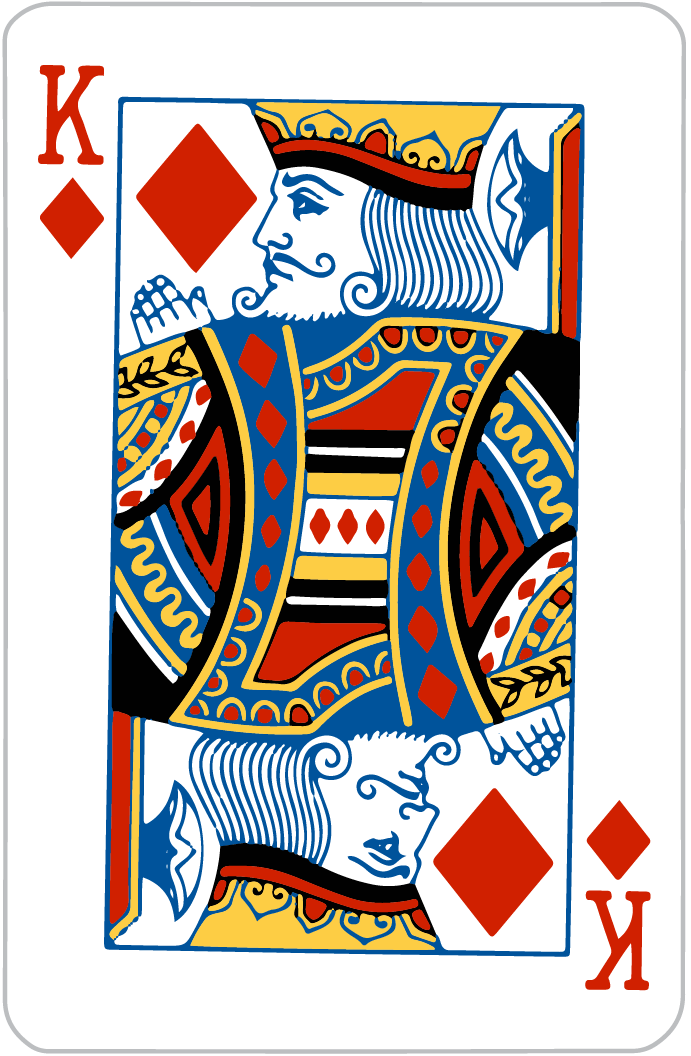 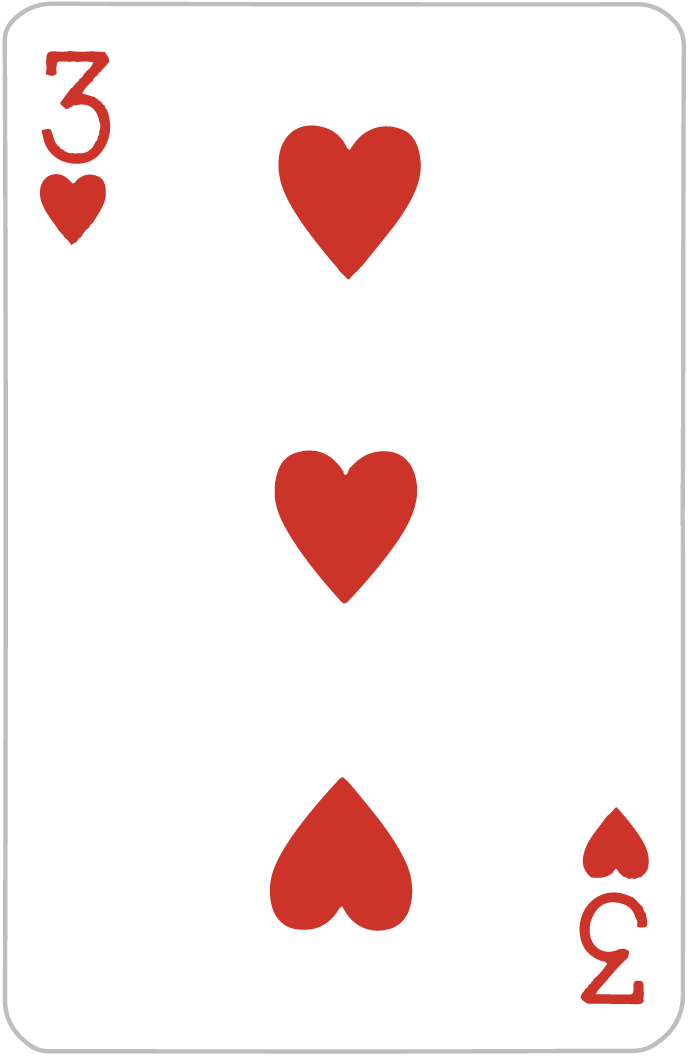 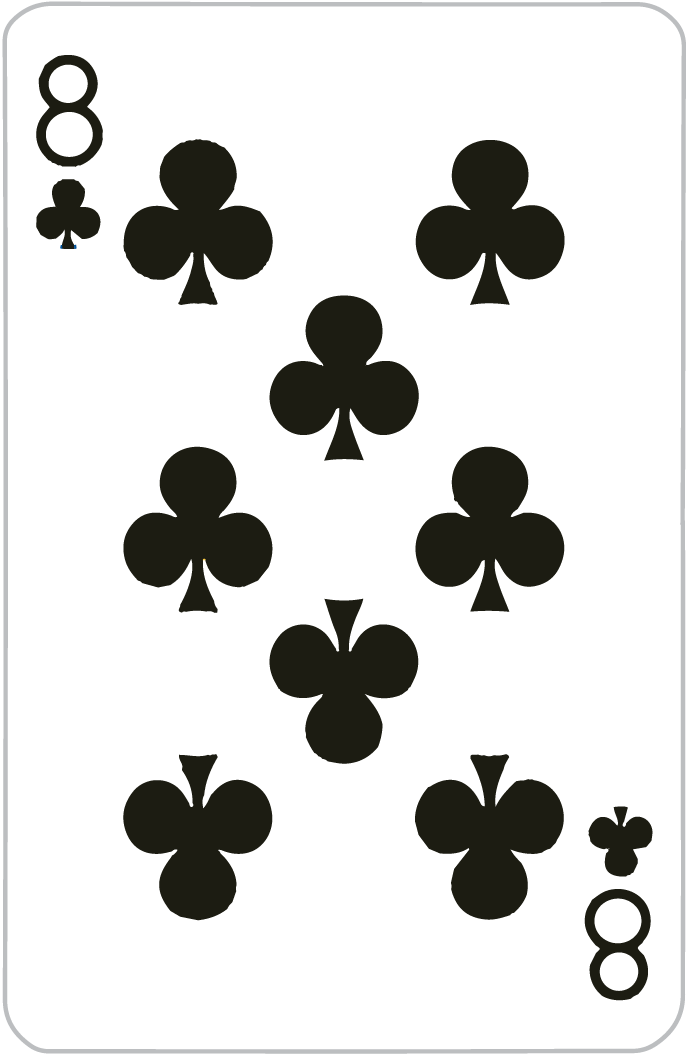 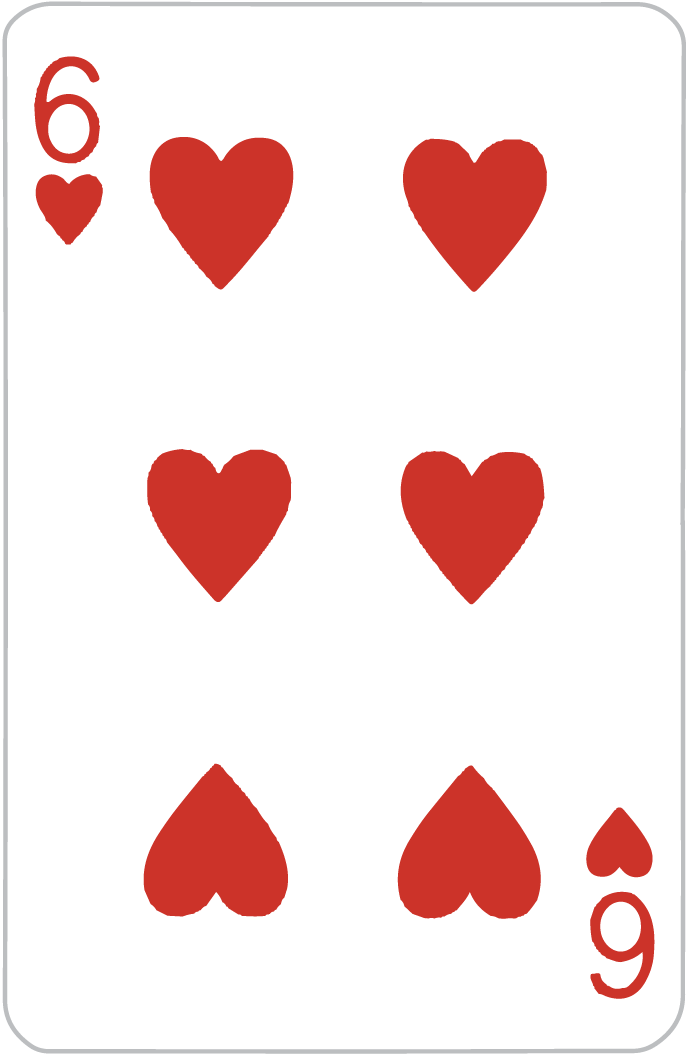 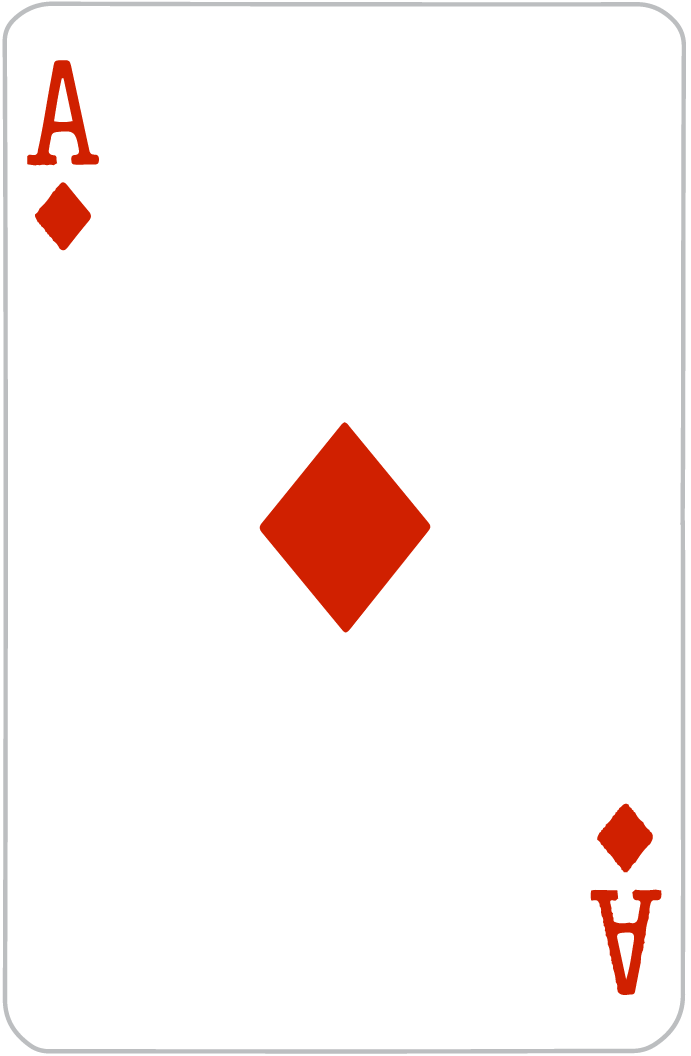 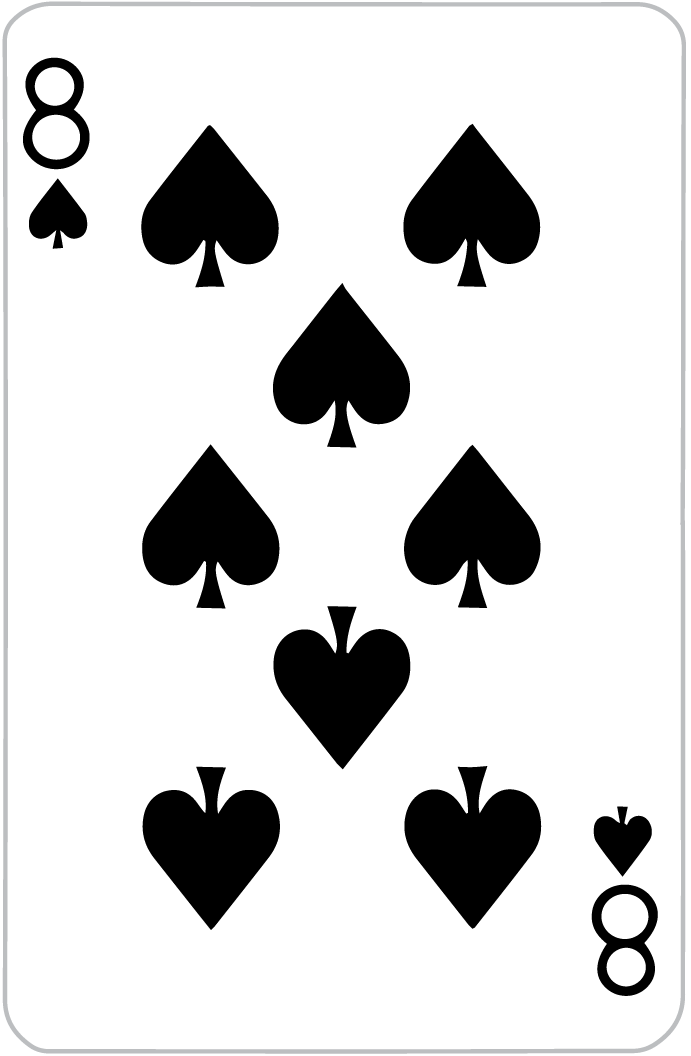 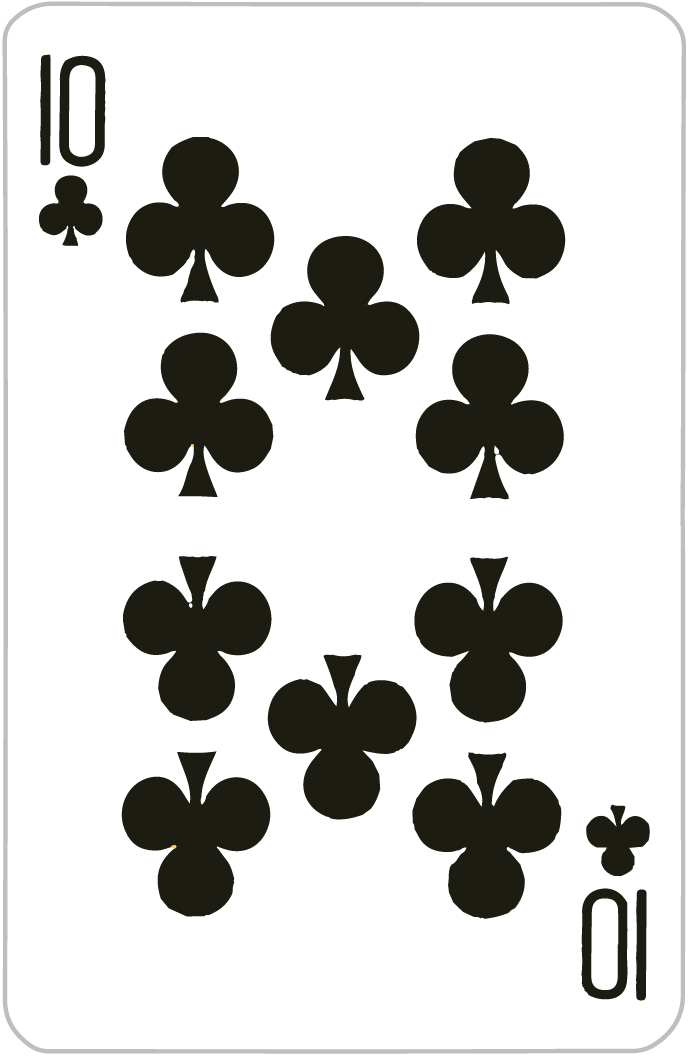 La próxima carta es más alta que cuatro.

La próxima carta es más baja que cuatro.
Creo que…
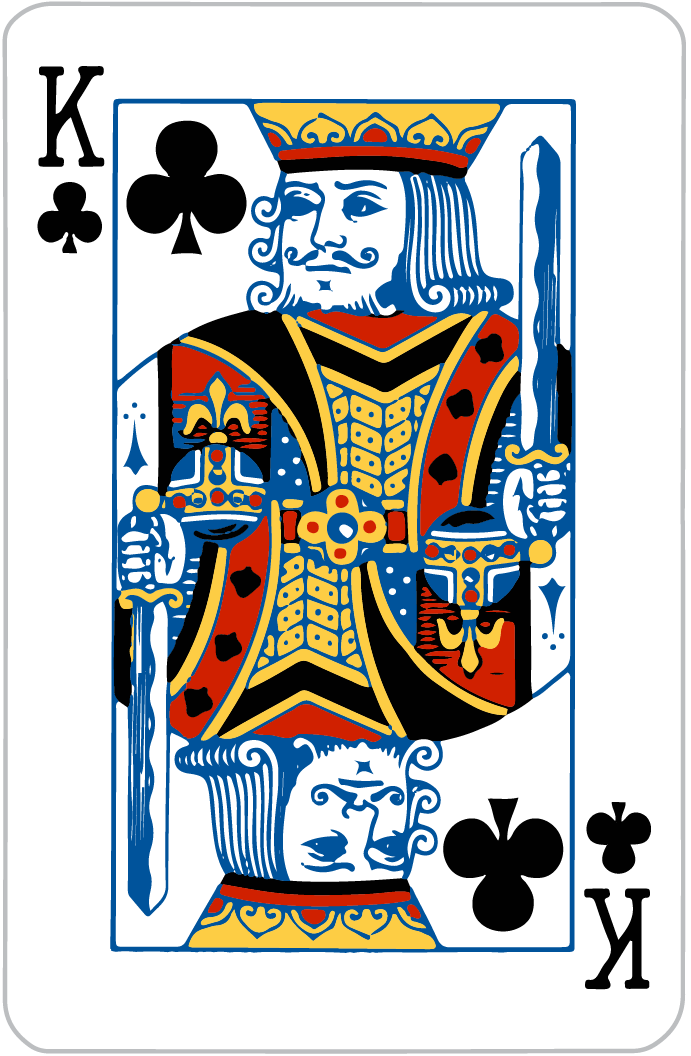 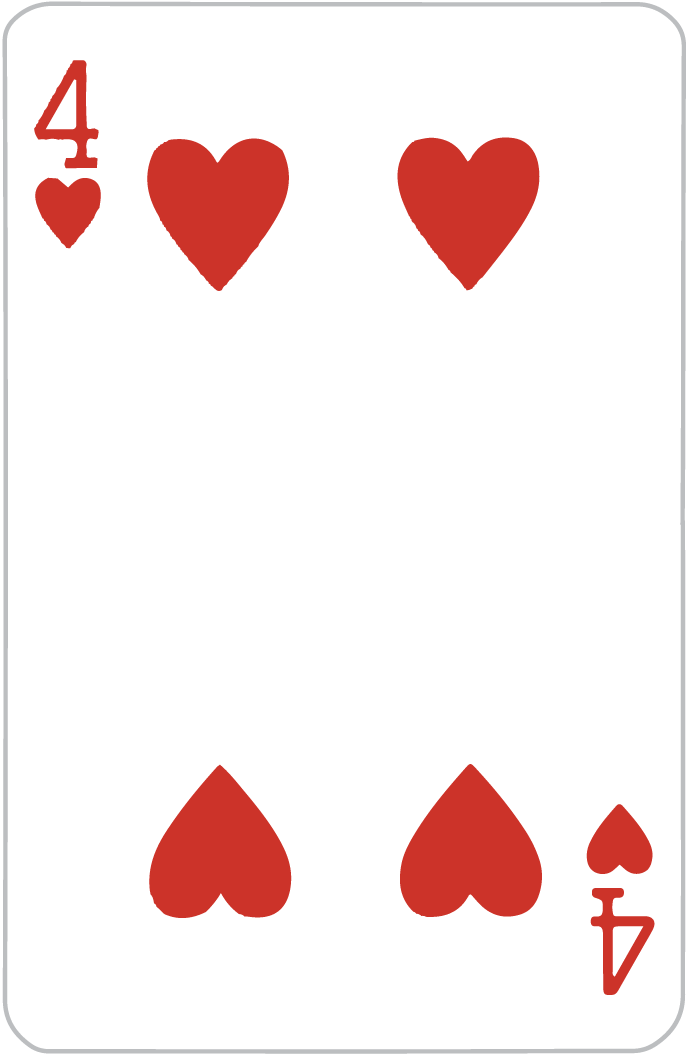 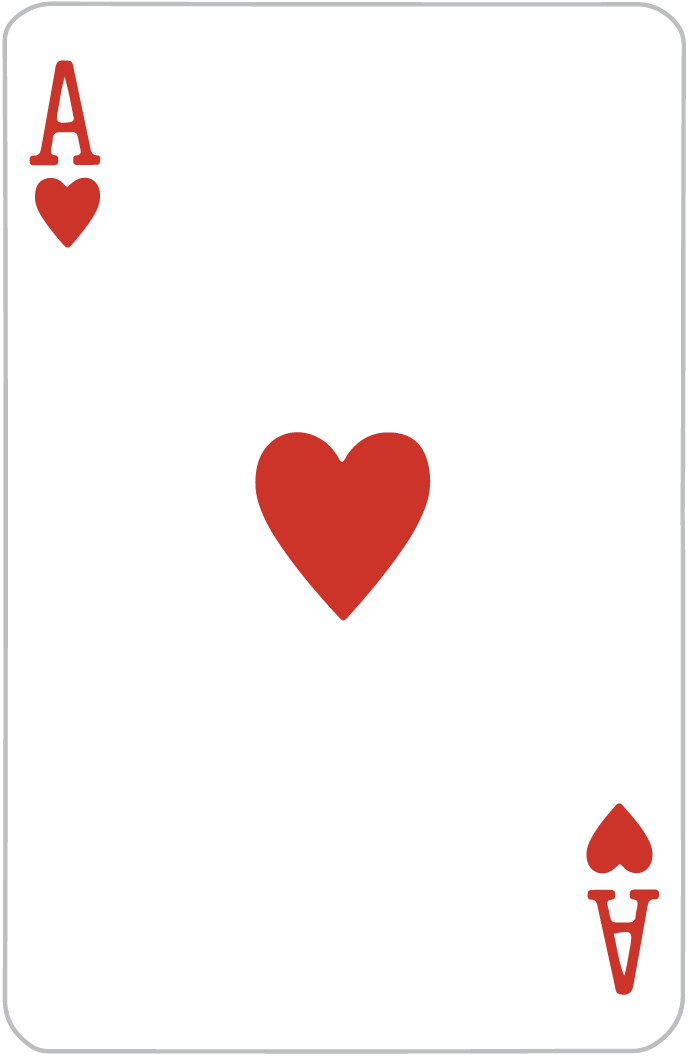 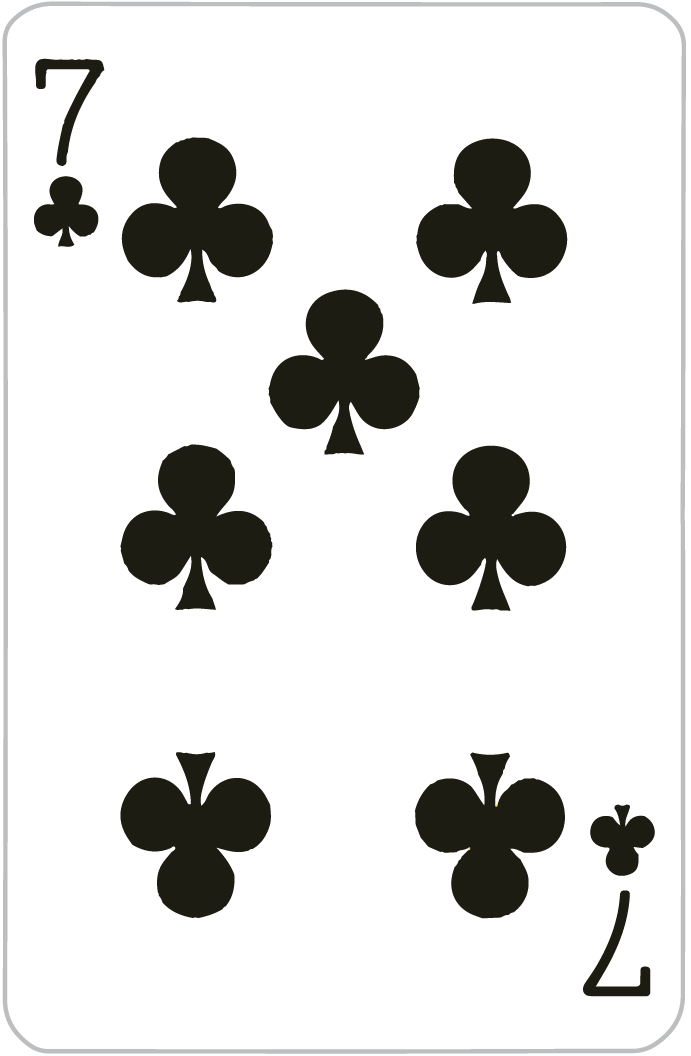 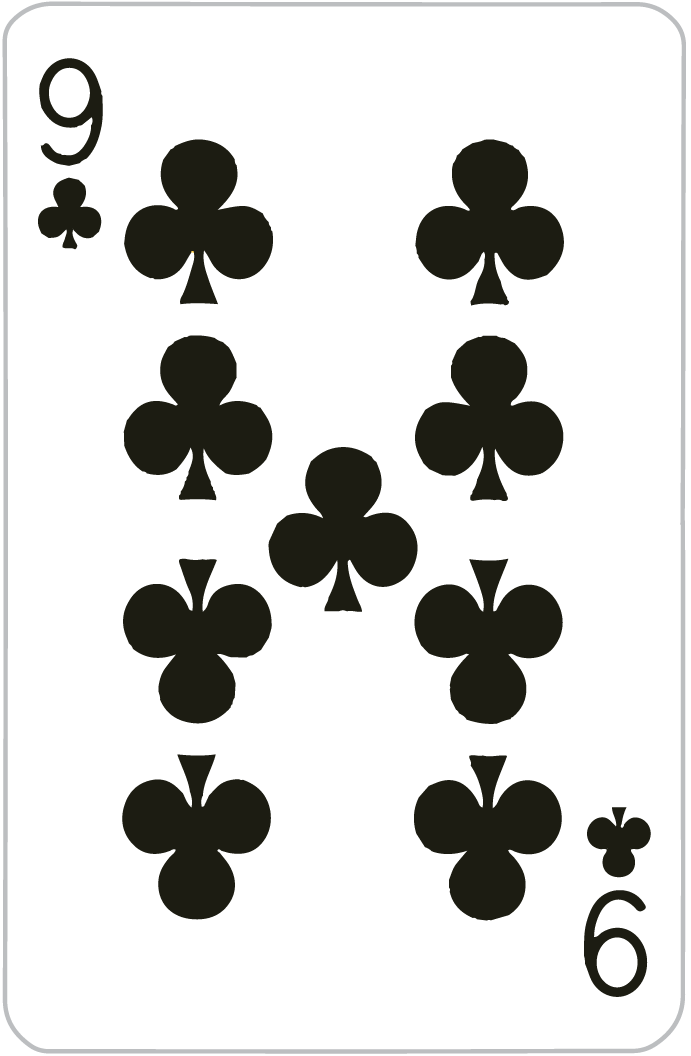 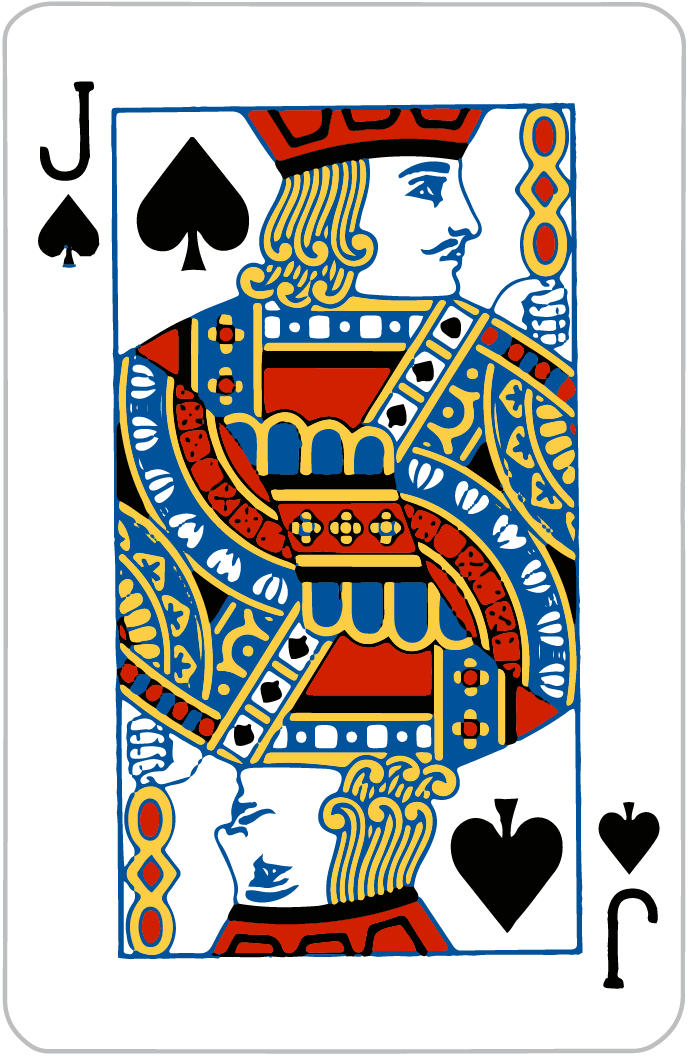 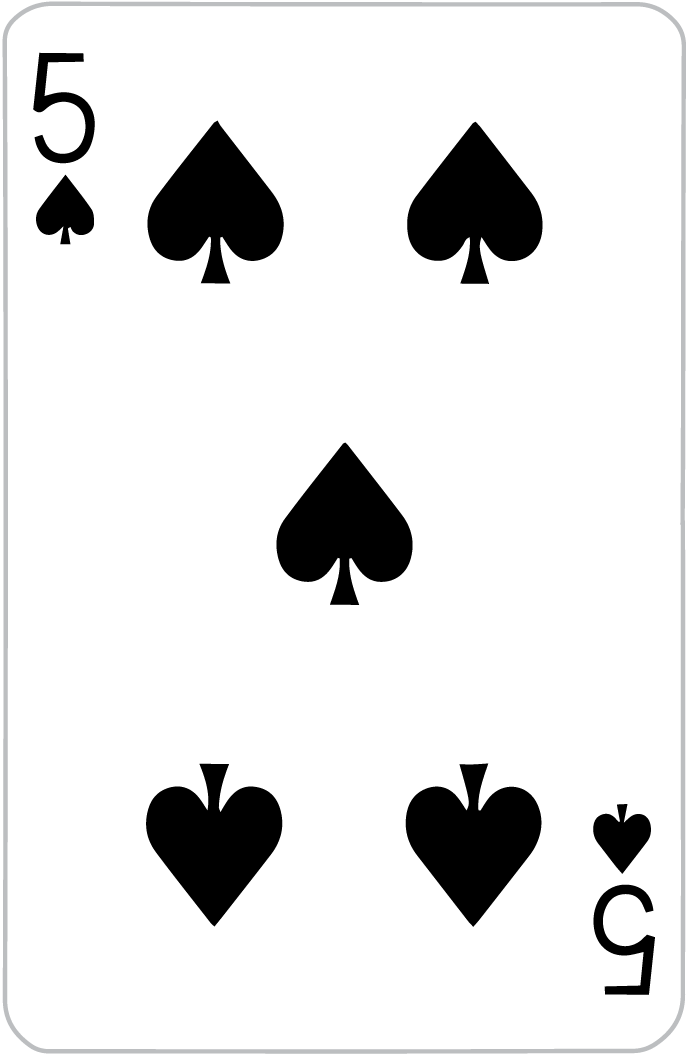 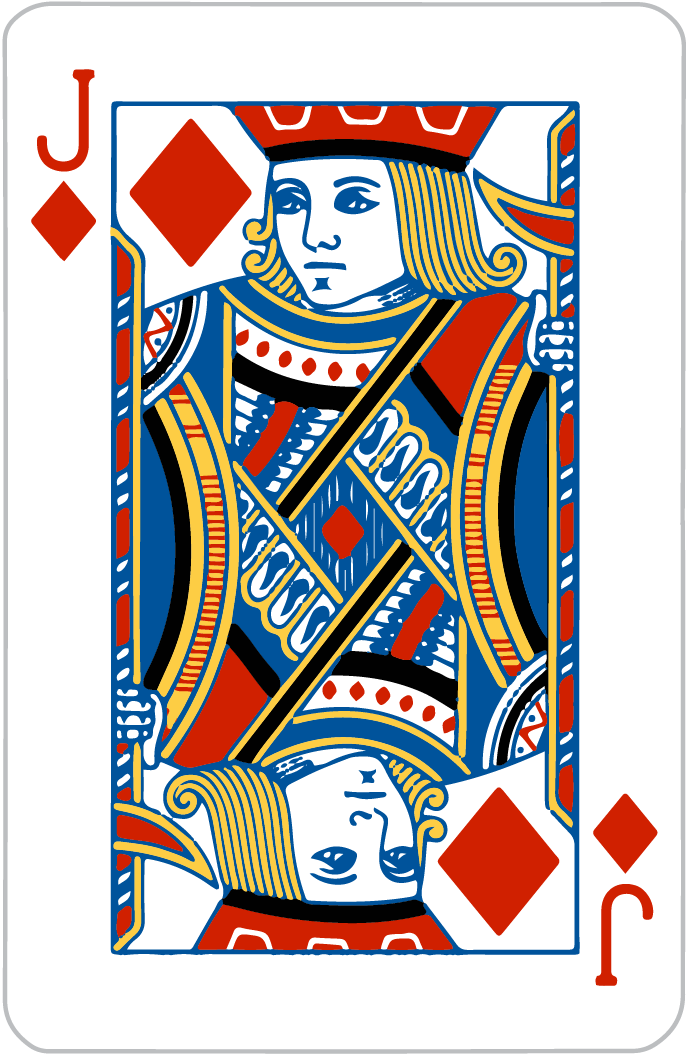 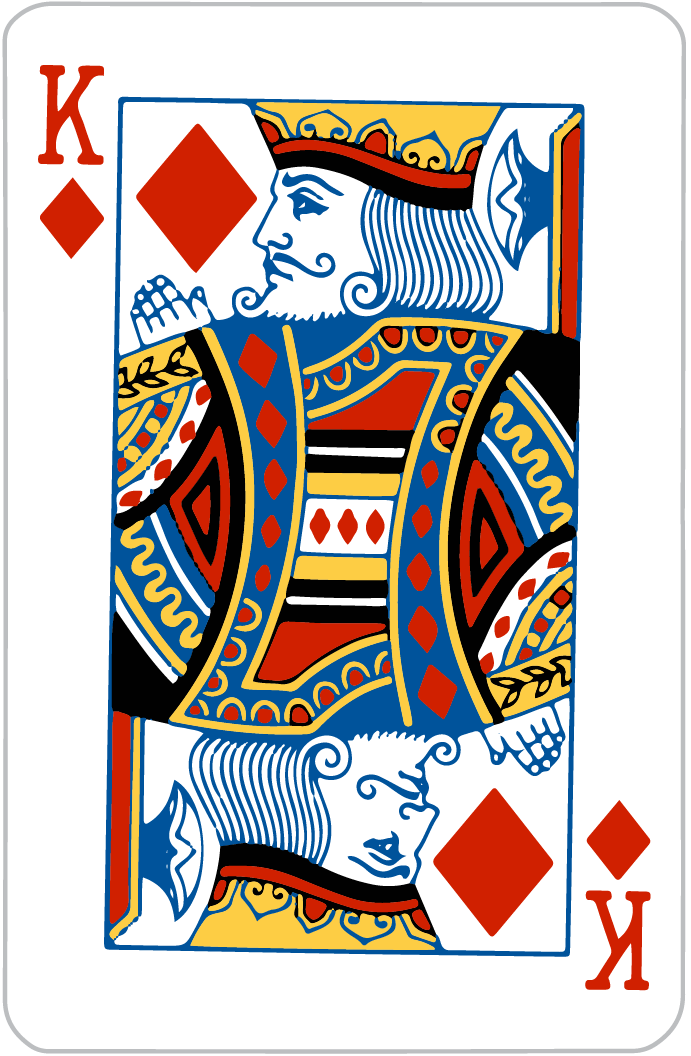 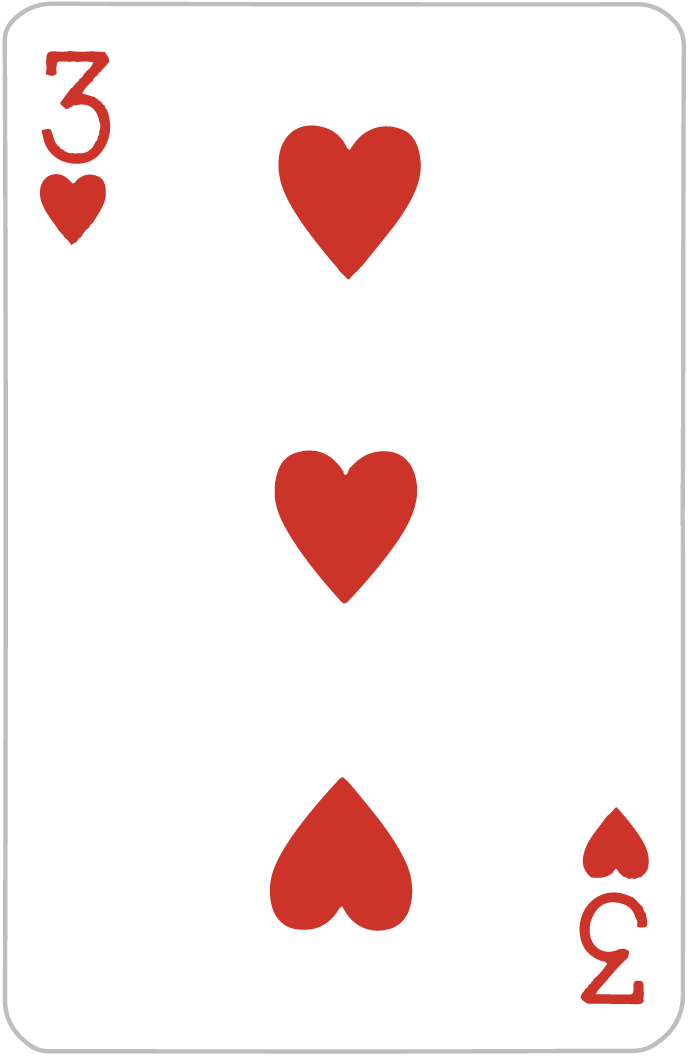 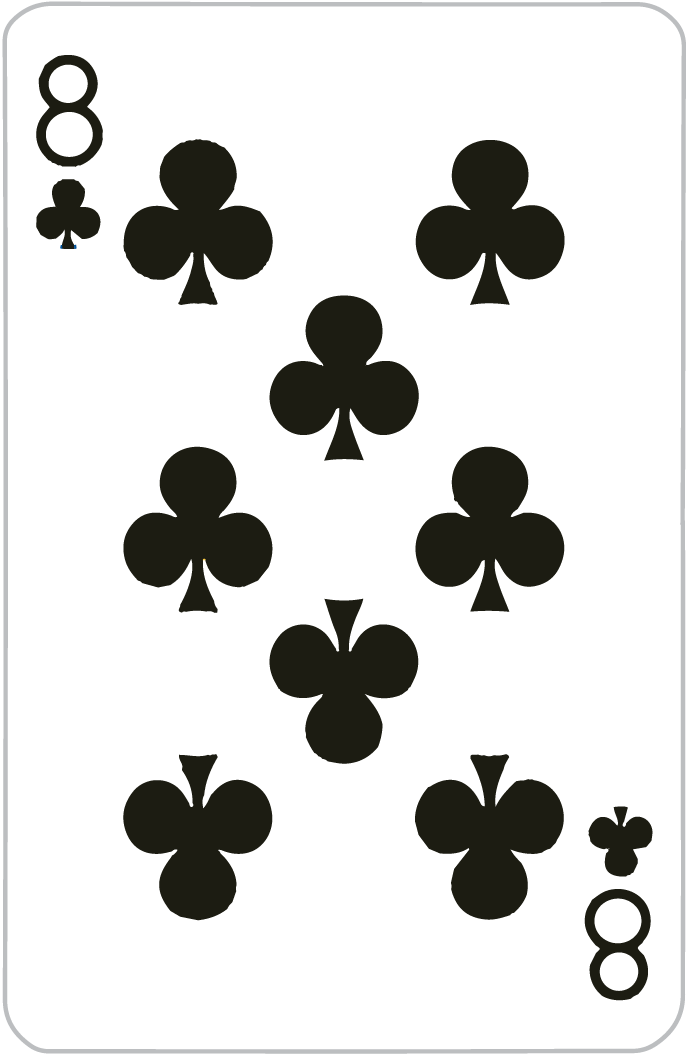 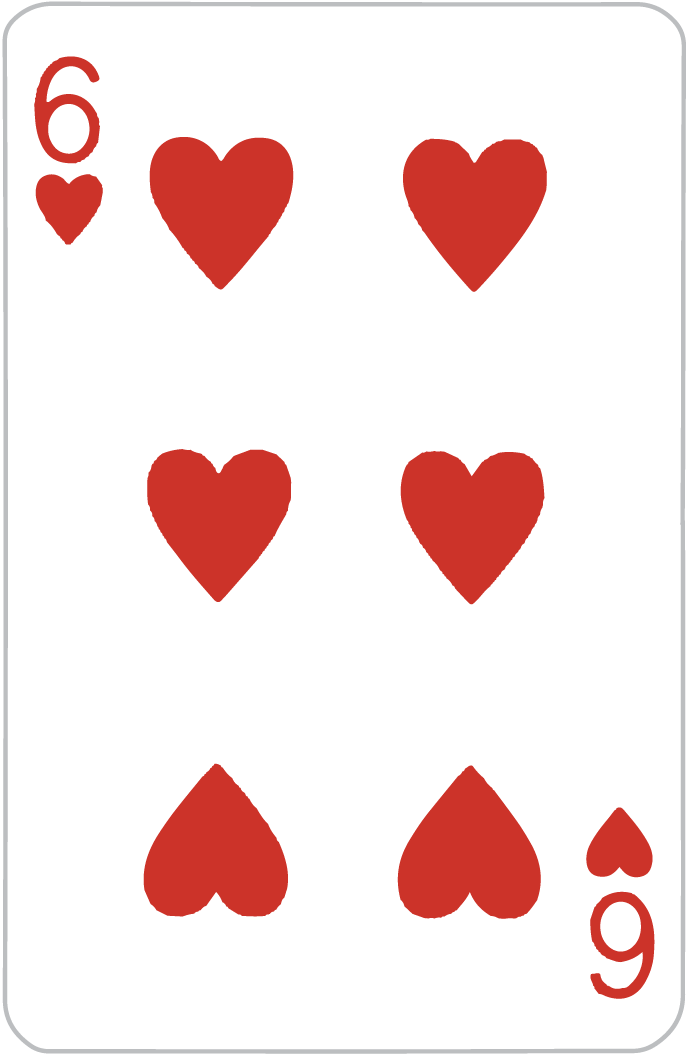 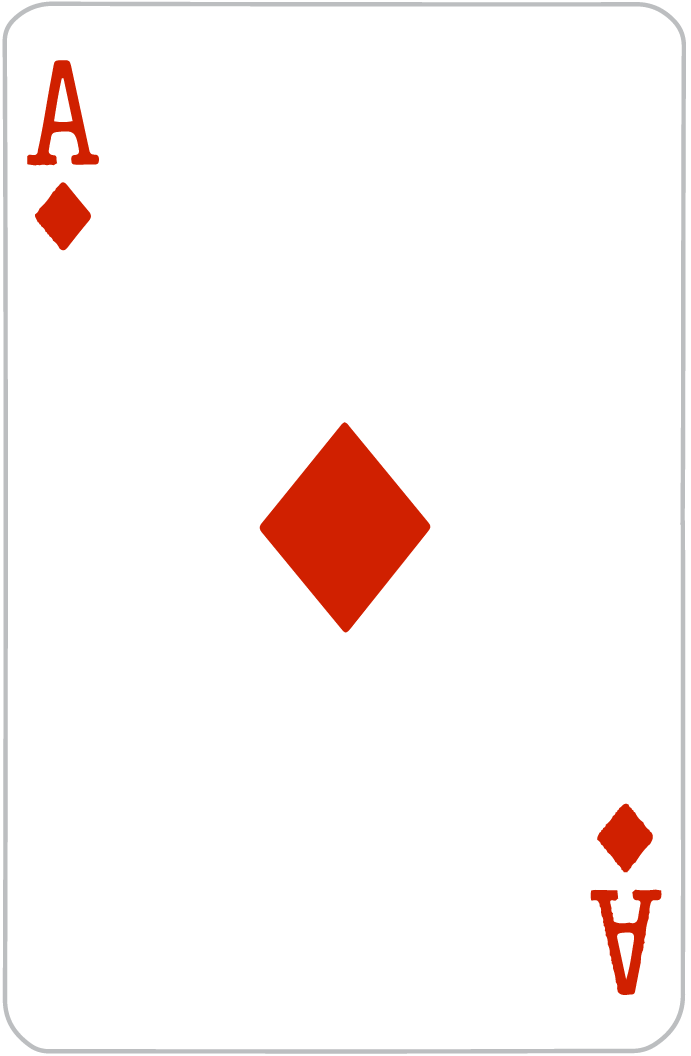 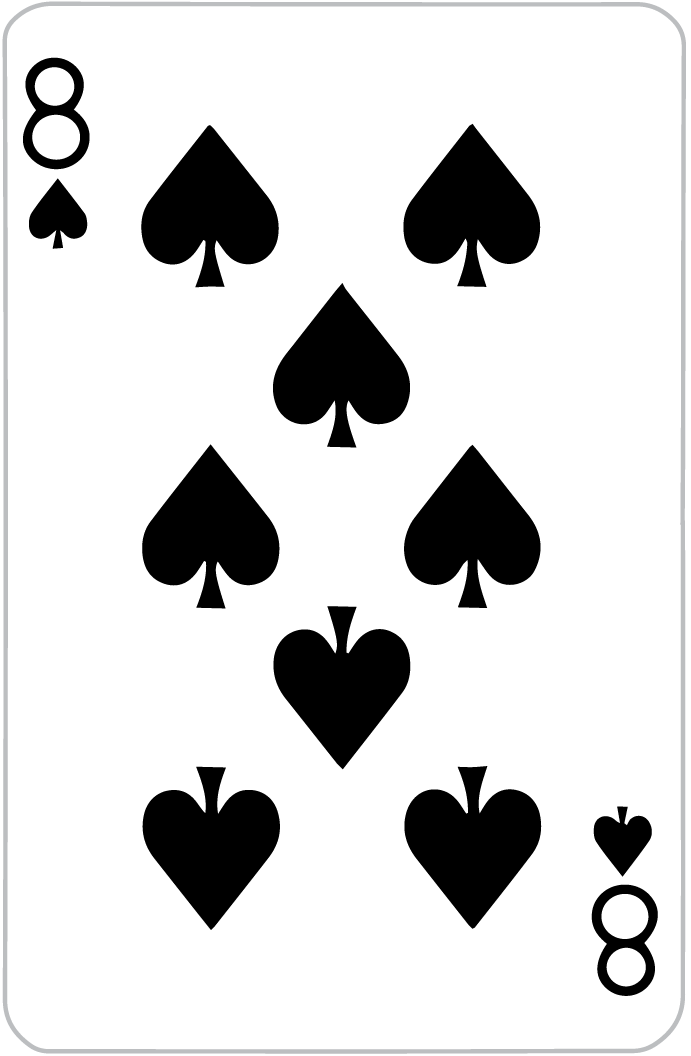 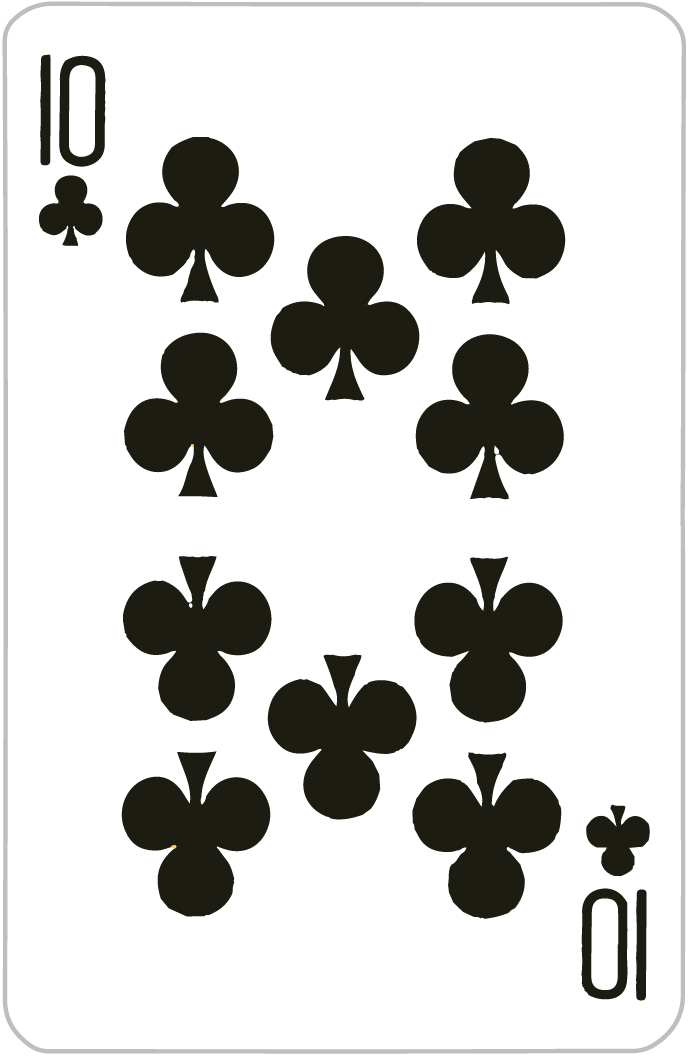 La próxima carta es más alta que el rey.

La próxima carta es más baja que el rey.
Creo que…
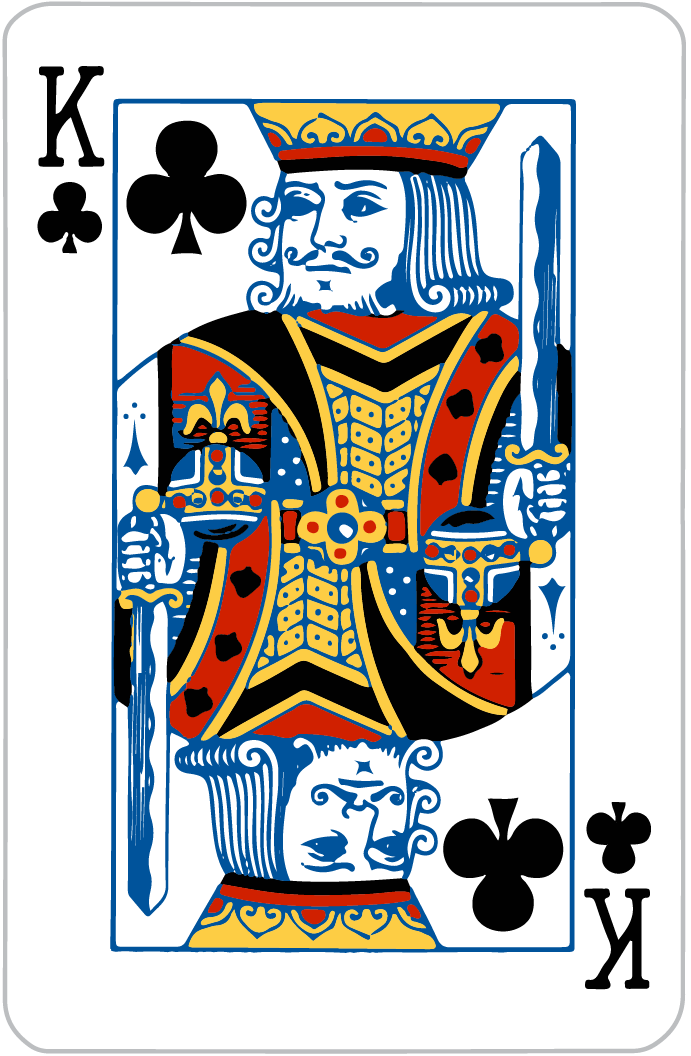 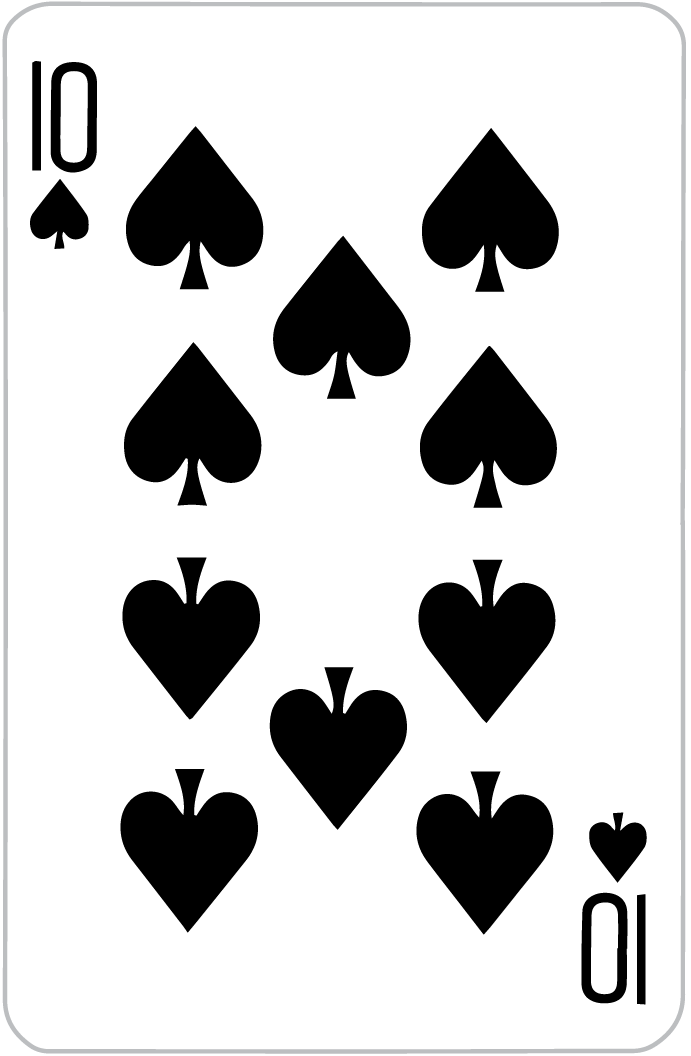 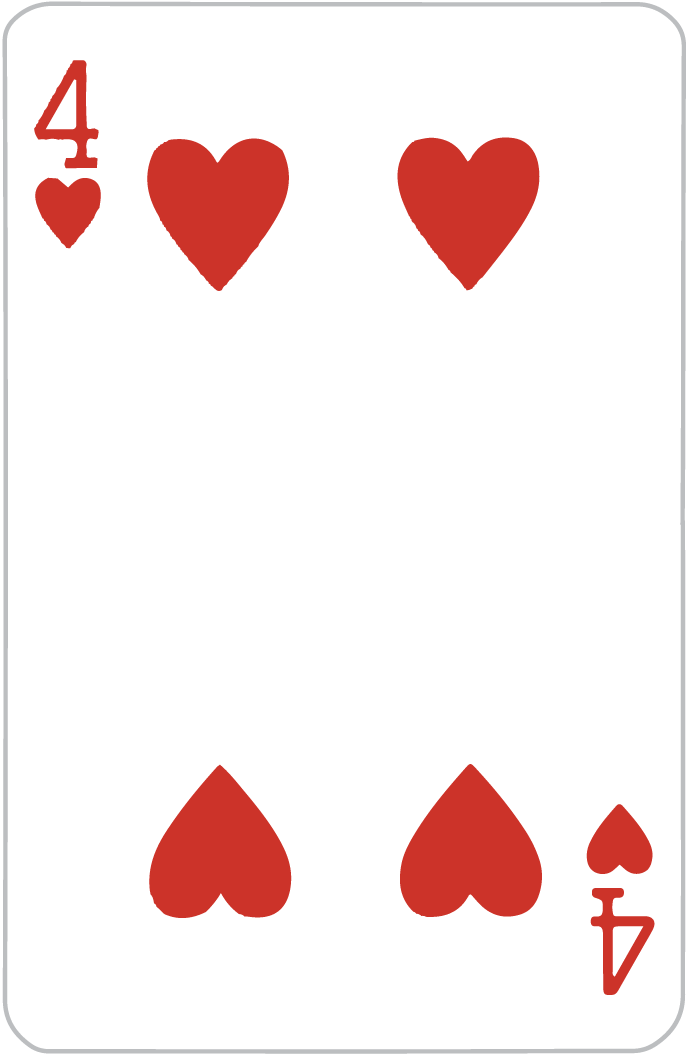 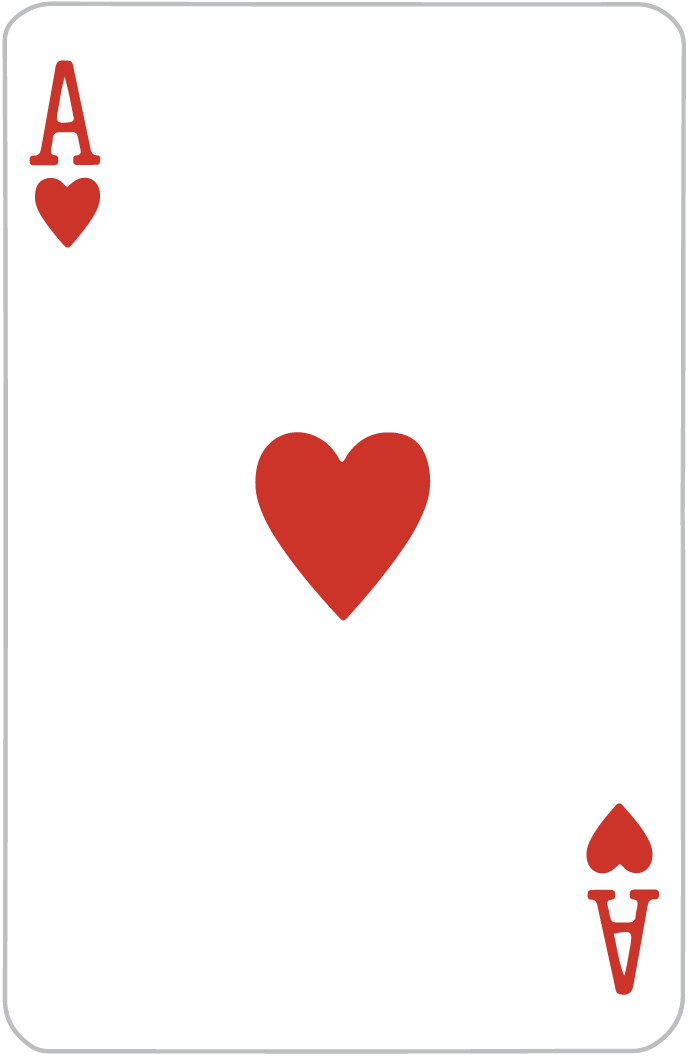 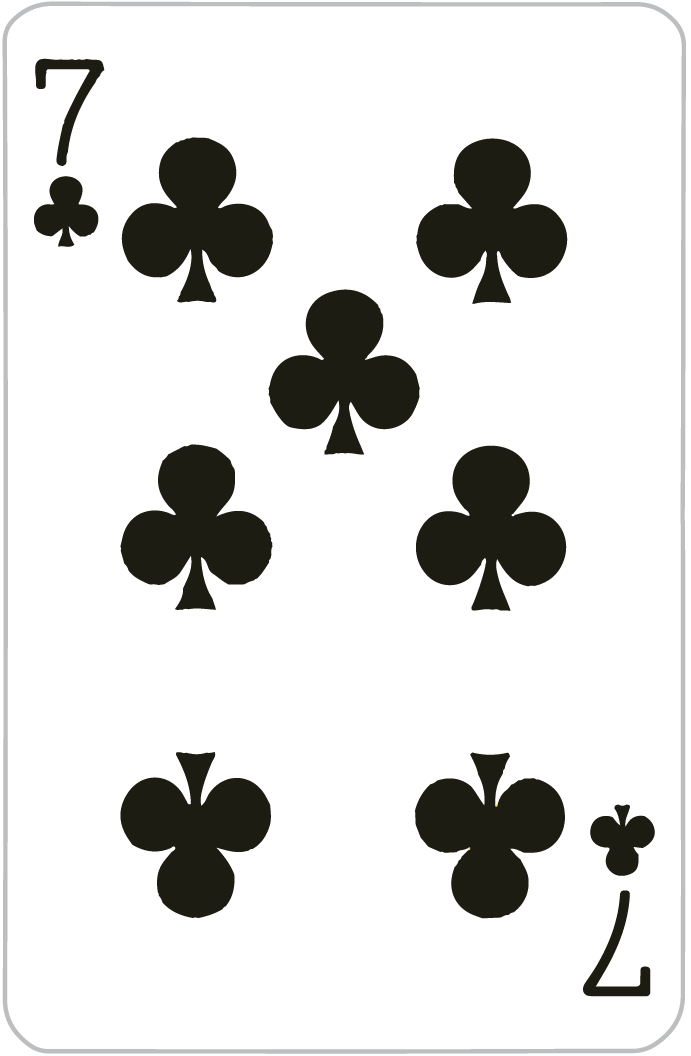 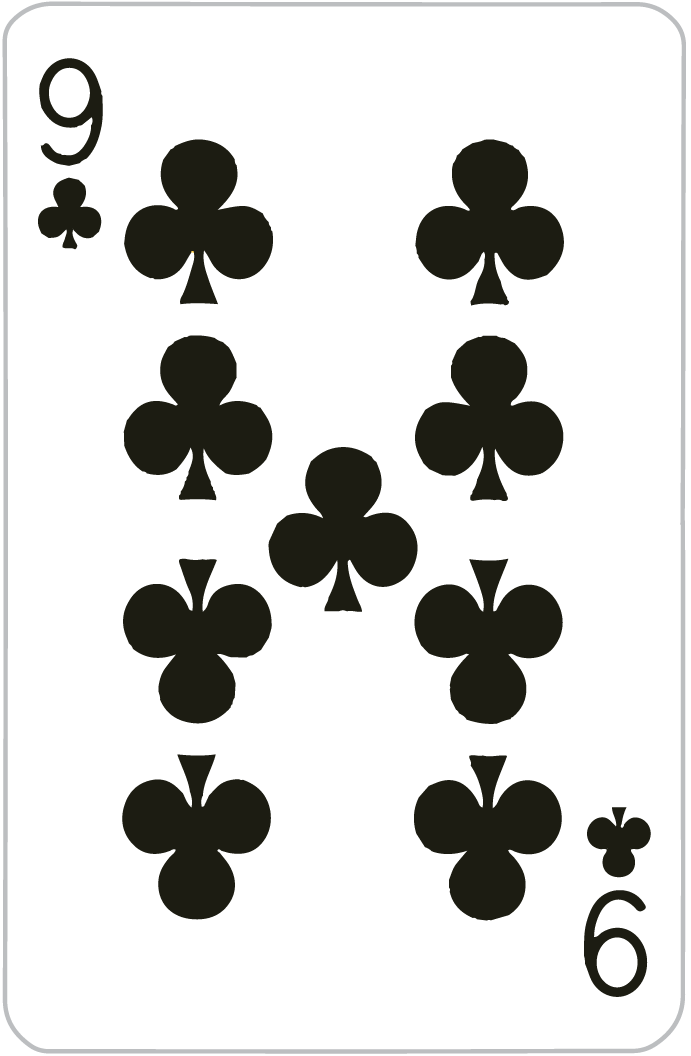 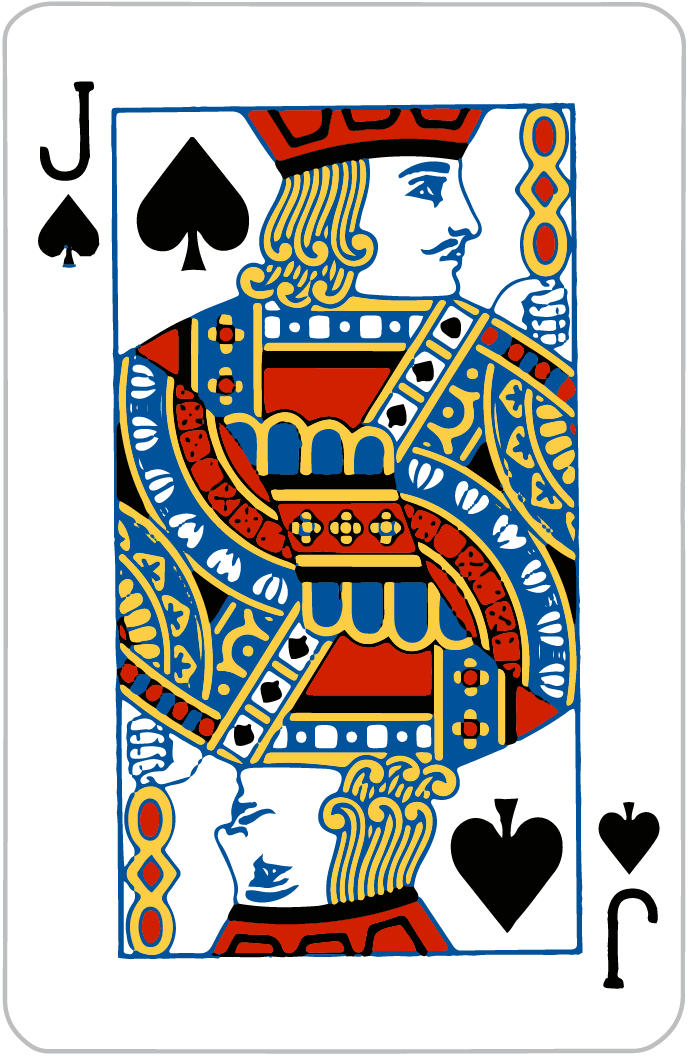 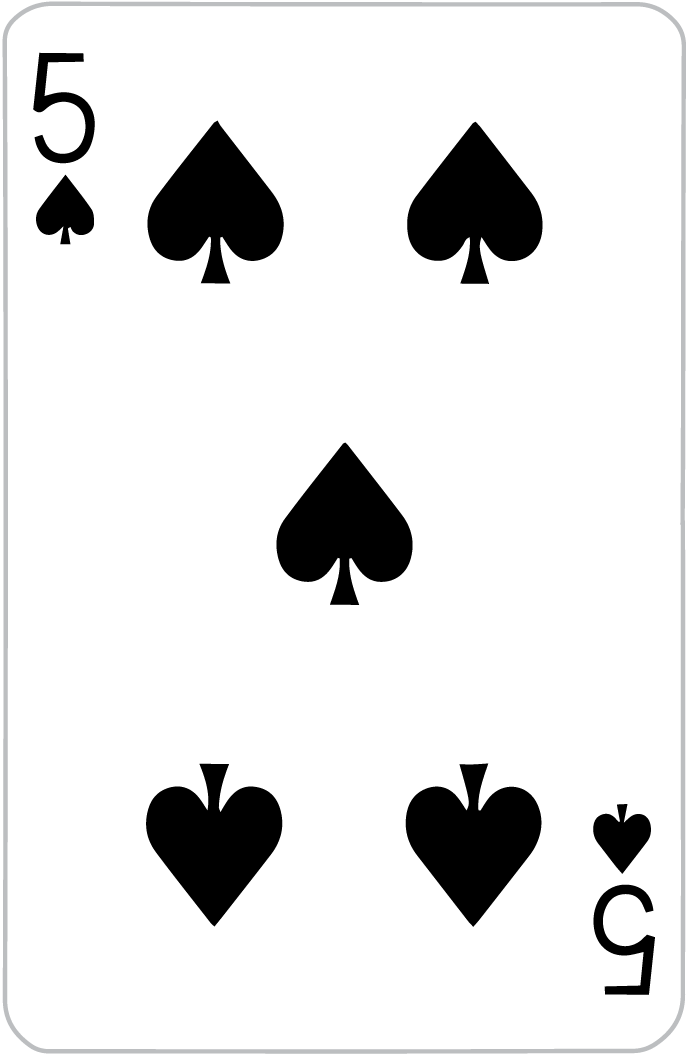 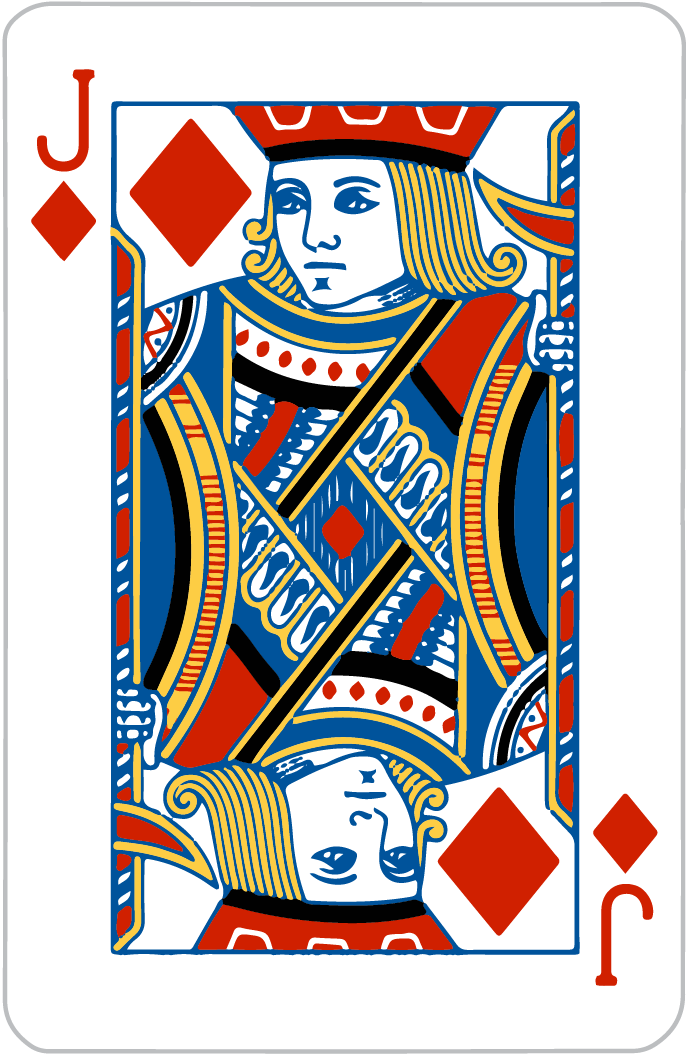 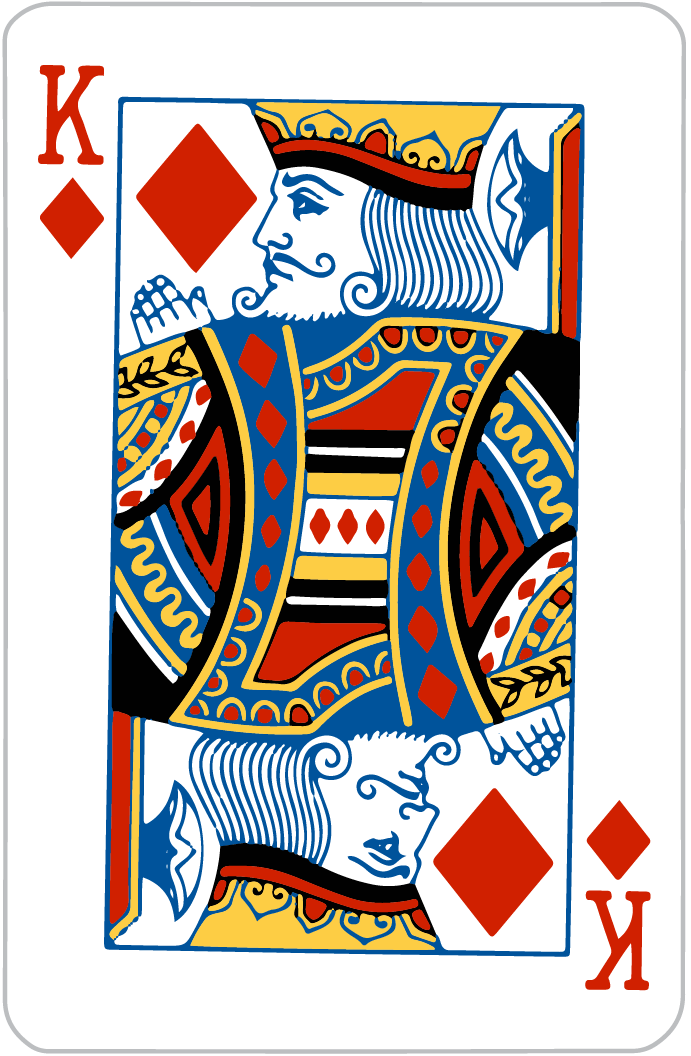 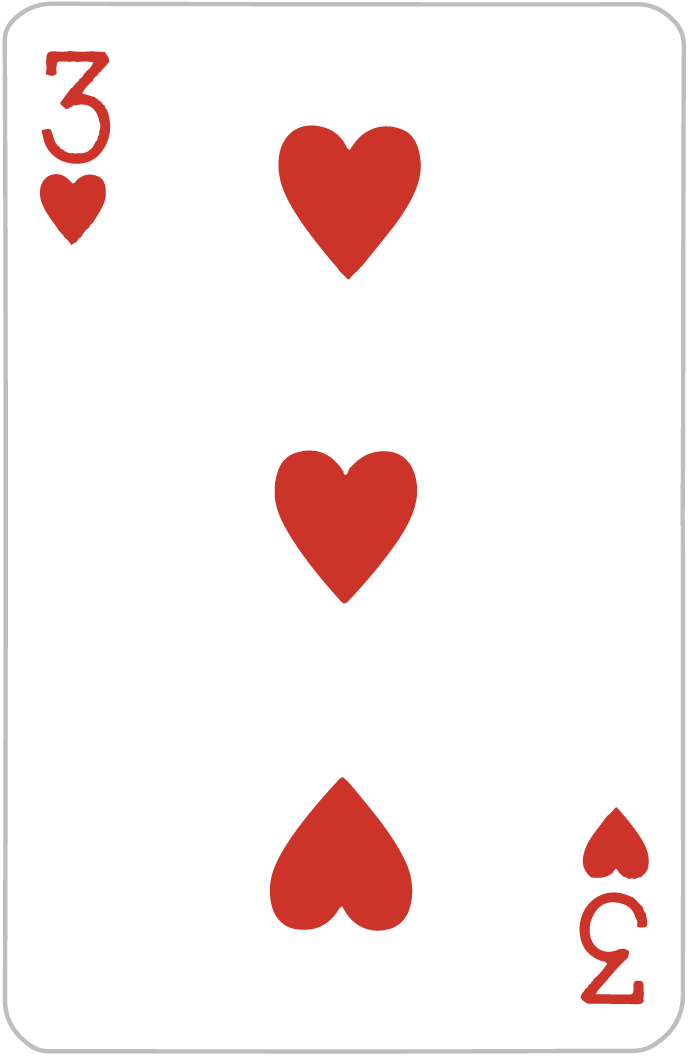 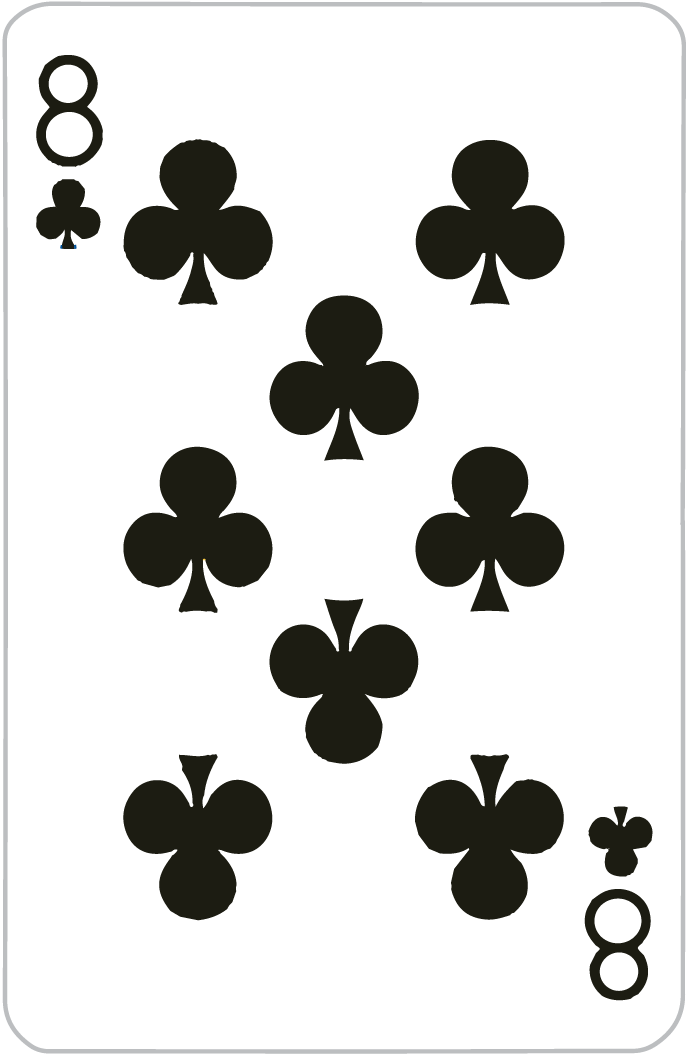 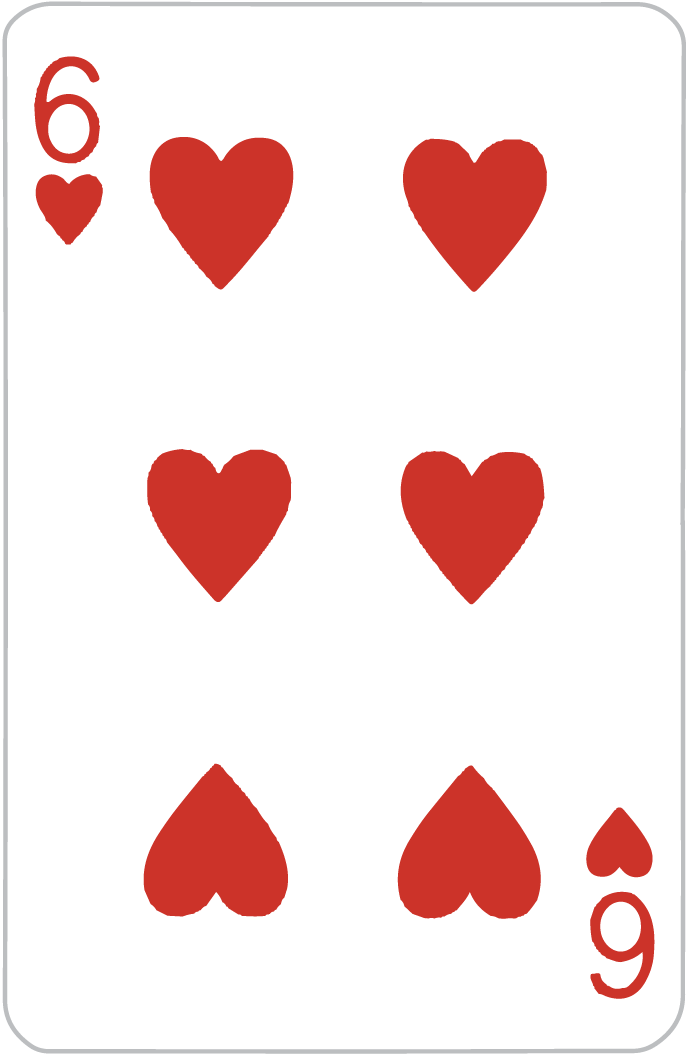 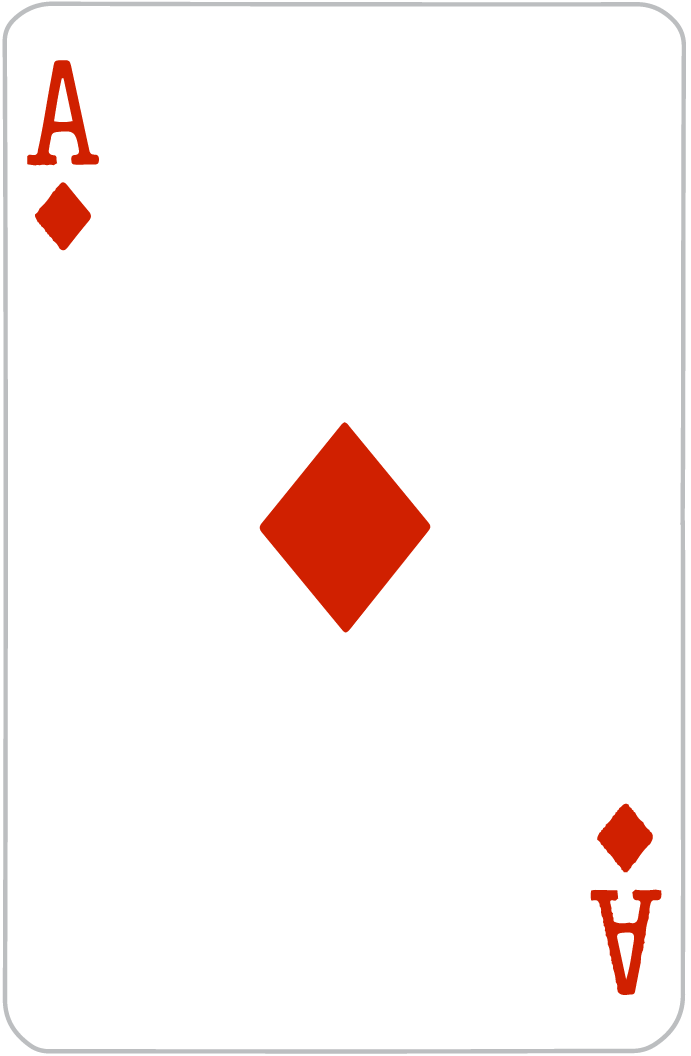 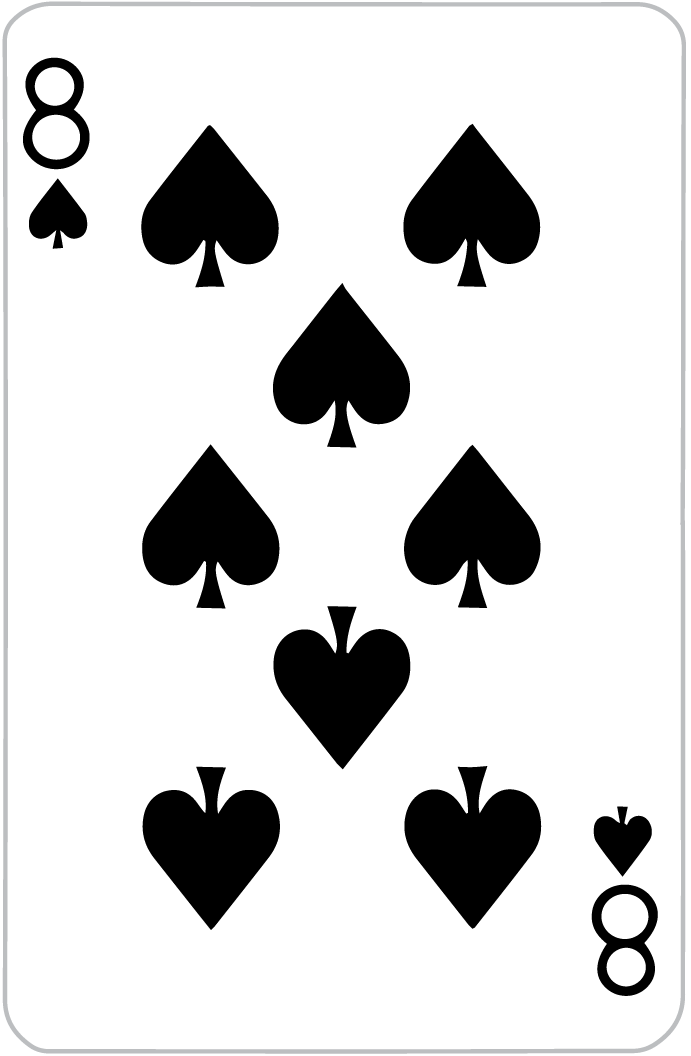 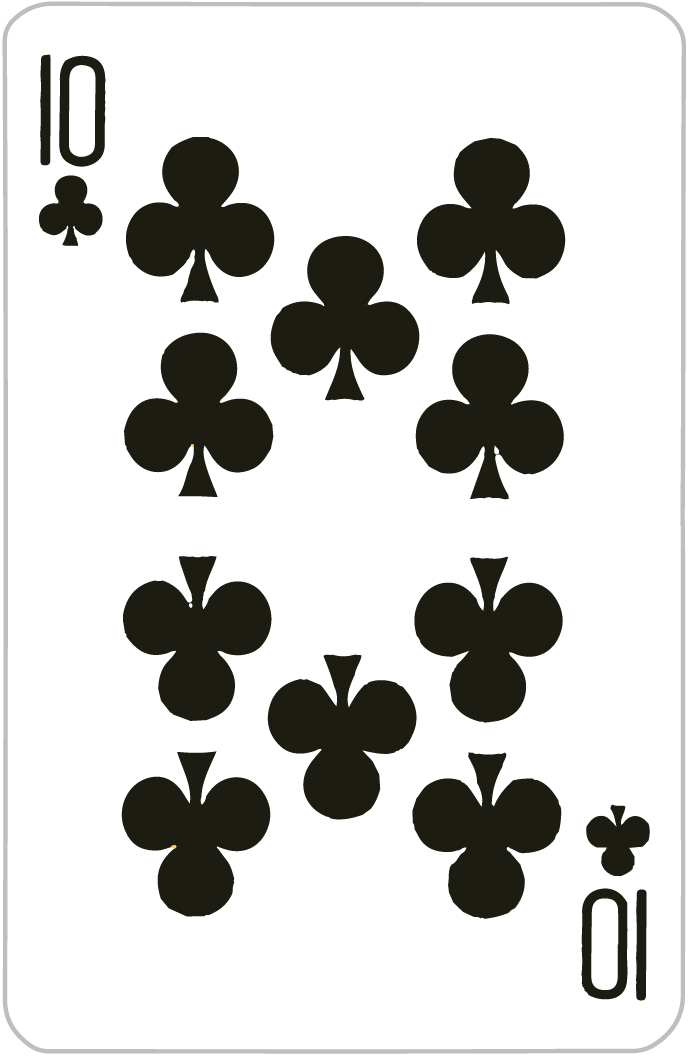 La próxima carta es más alta que diez.

La próxima carta es más baja que diez.
Creo que…
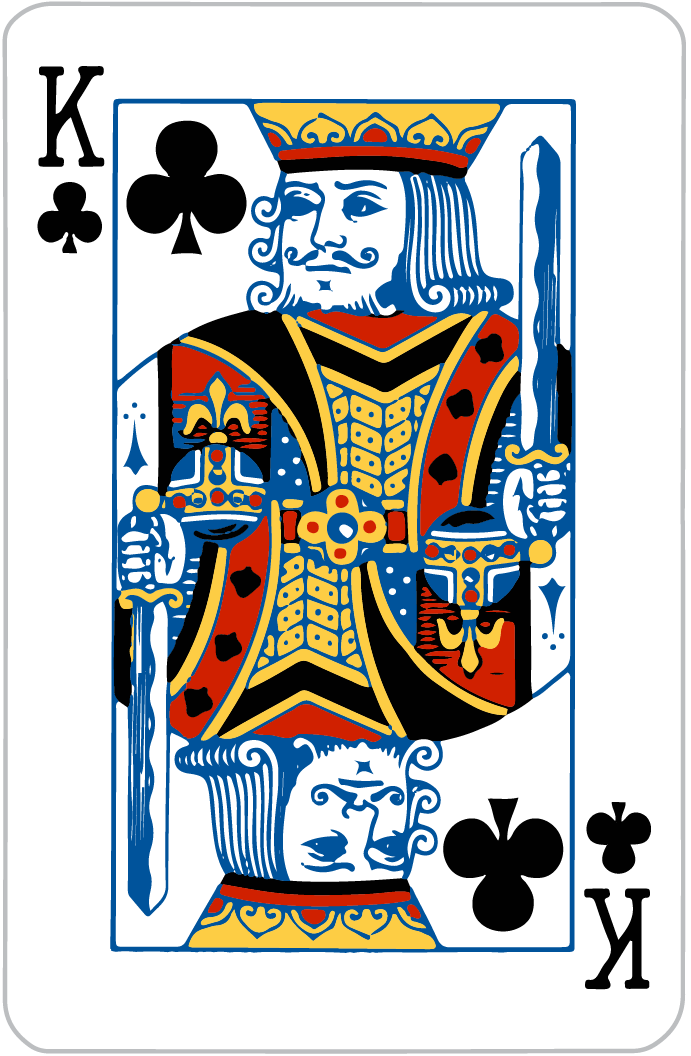 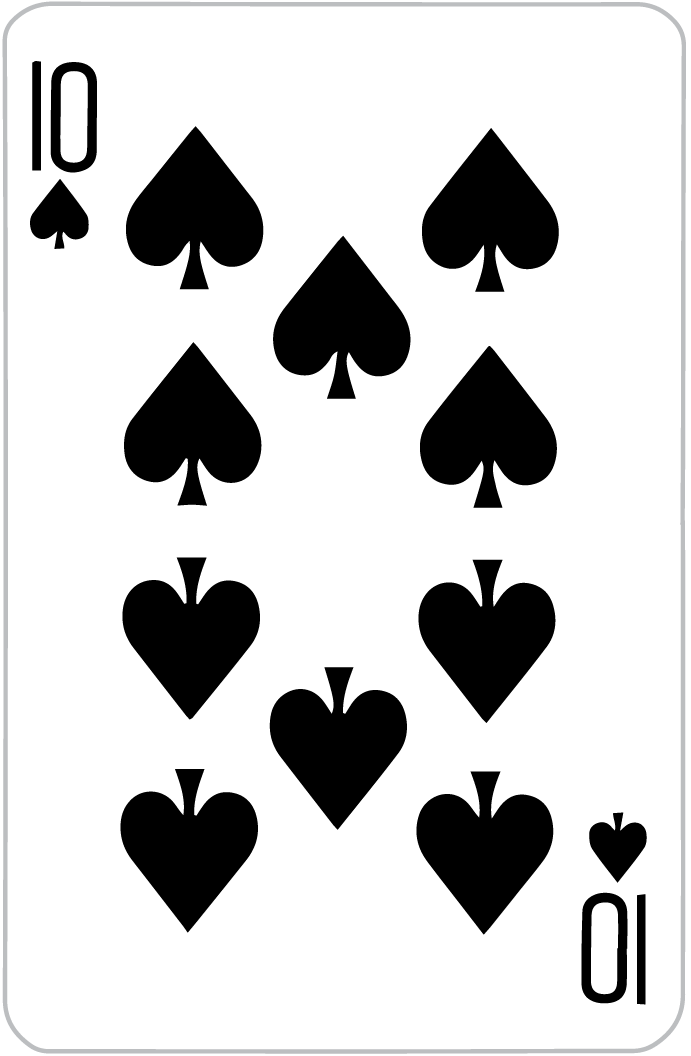 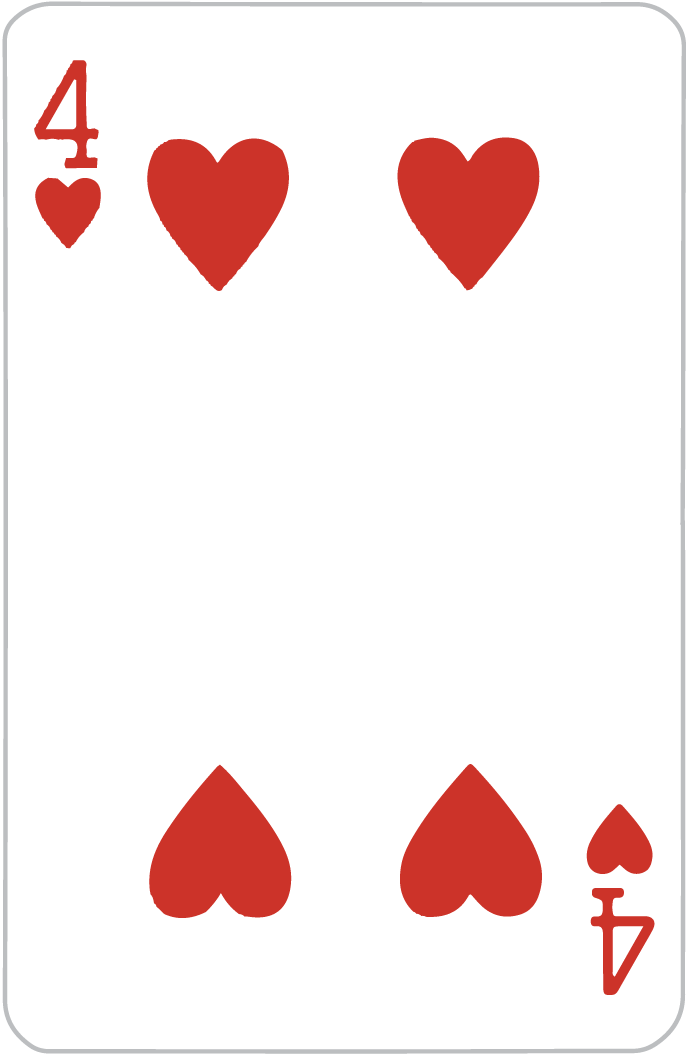 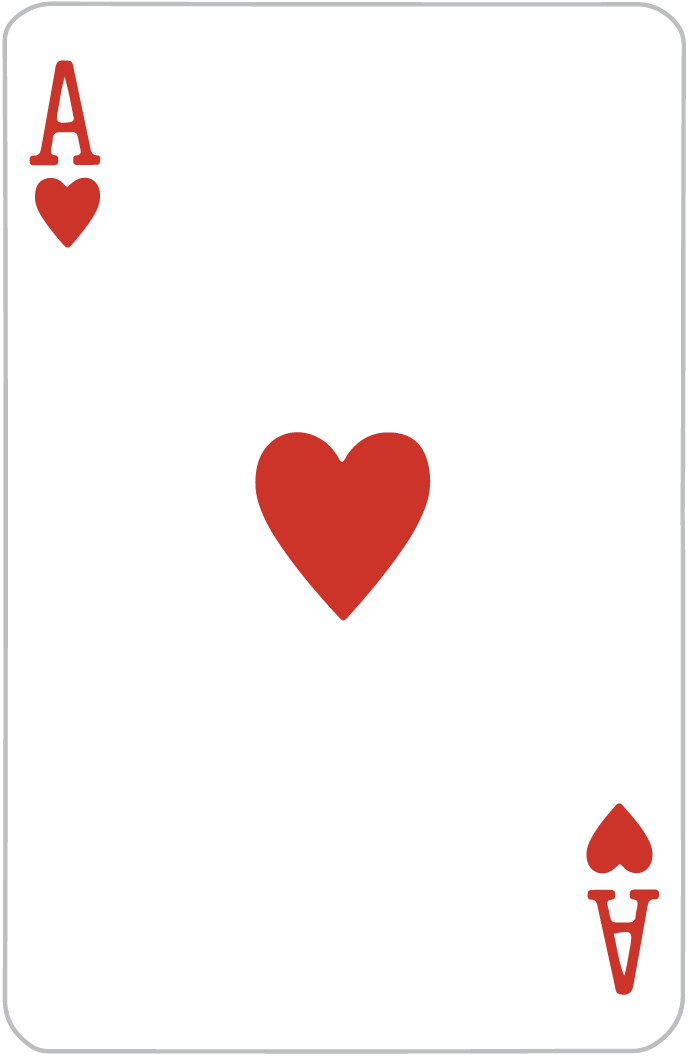 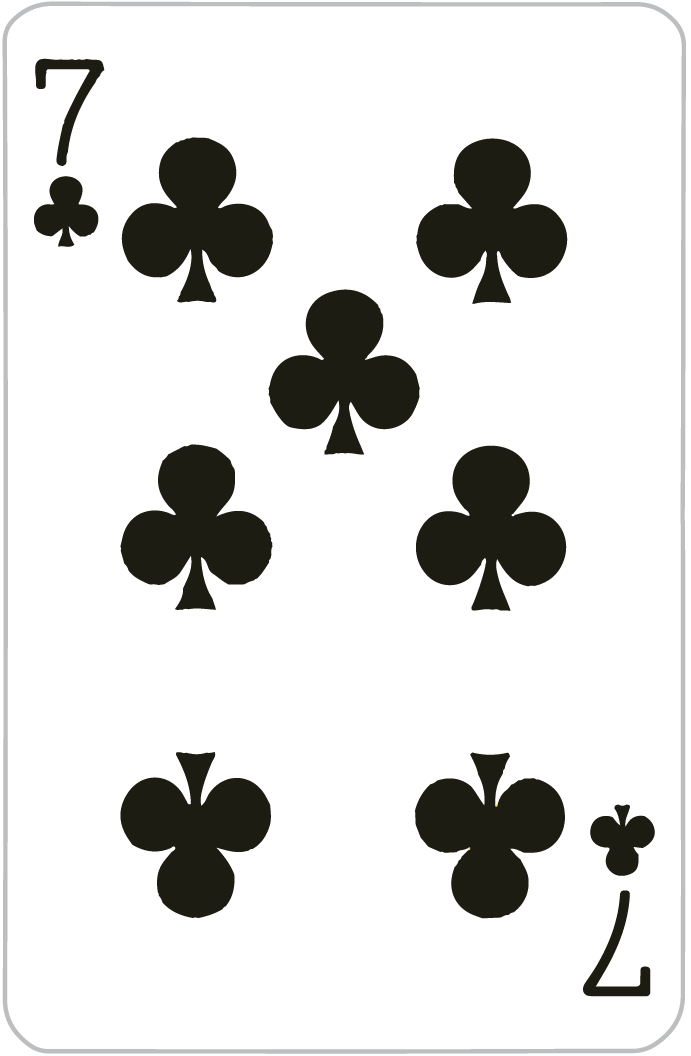 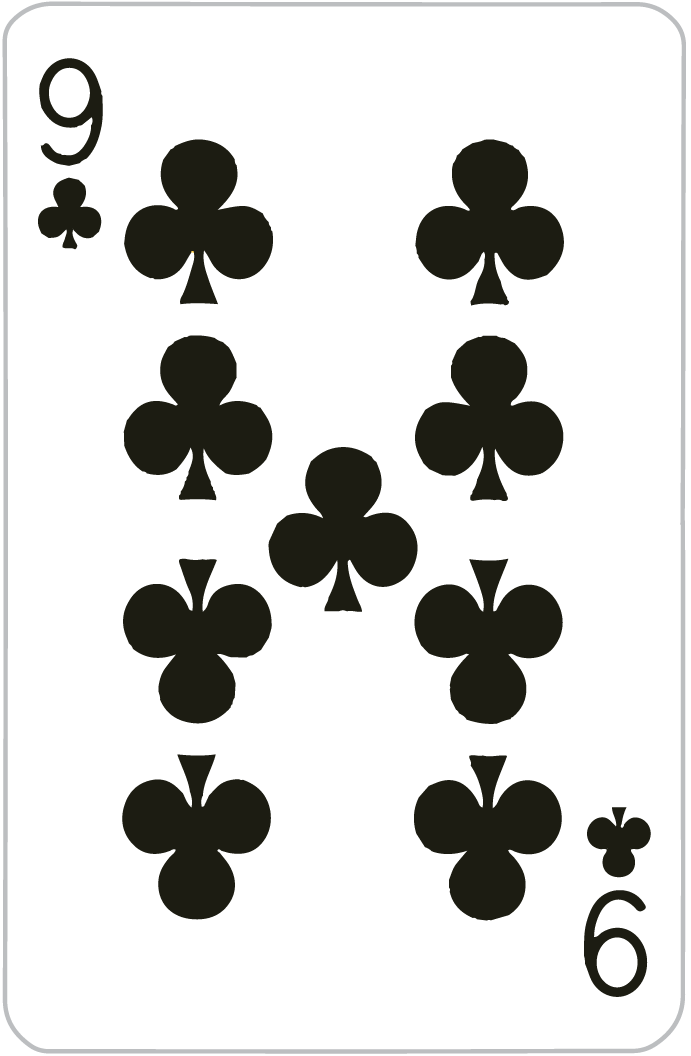 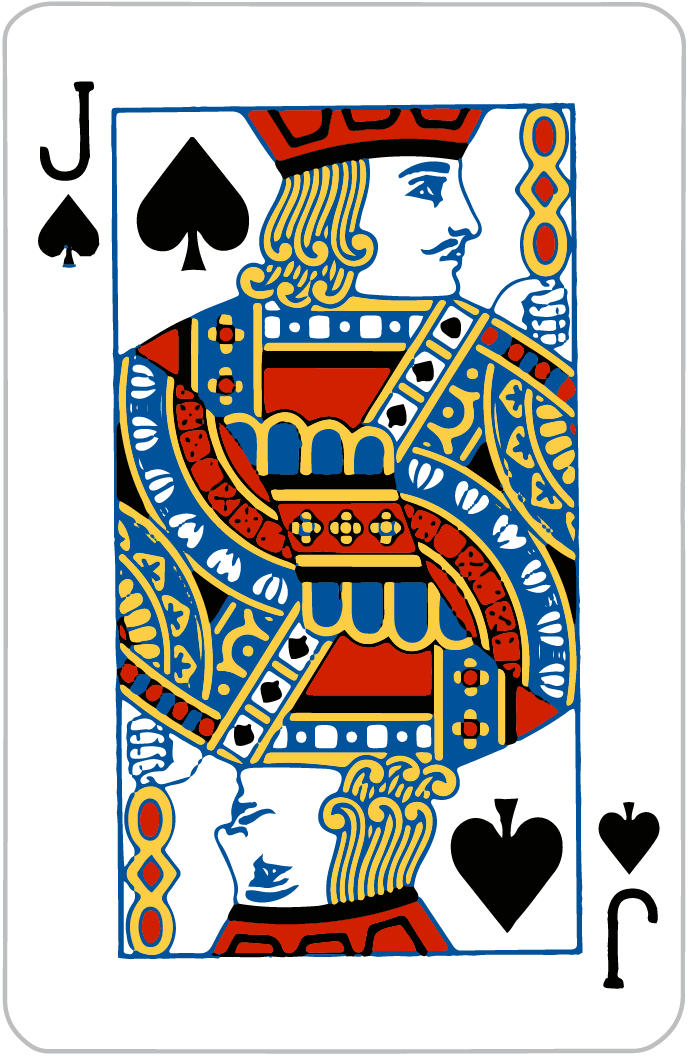 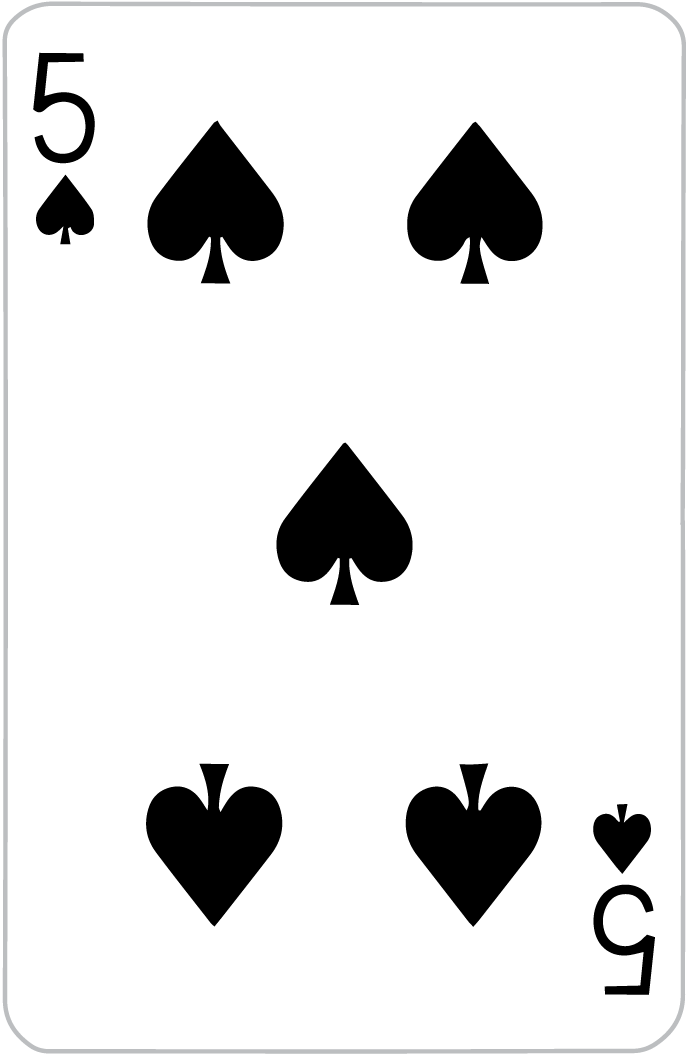 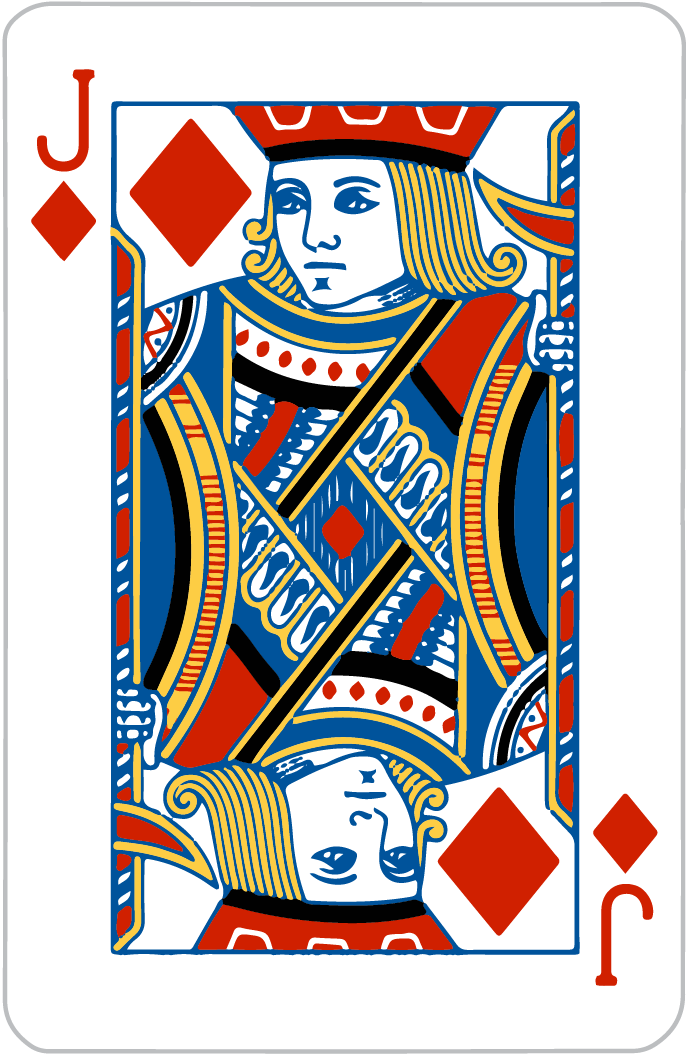 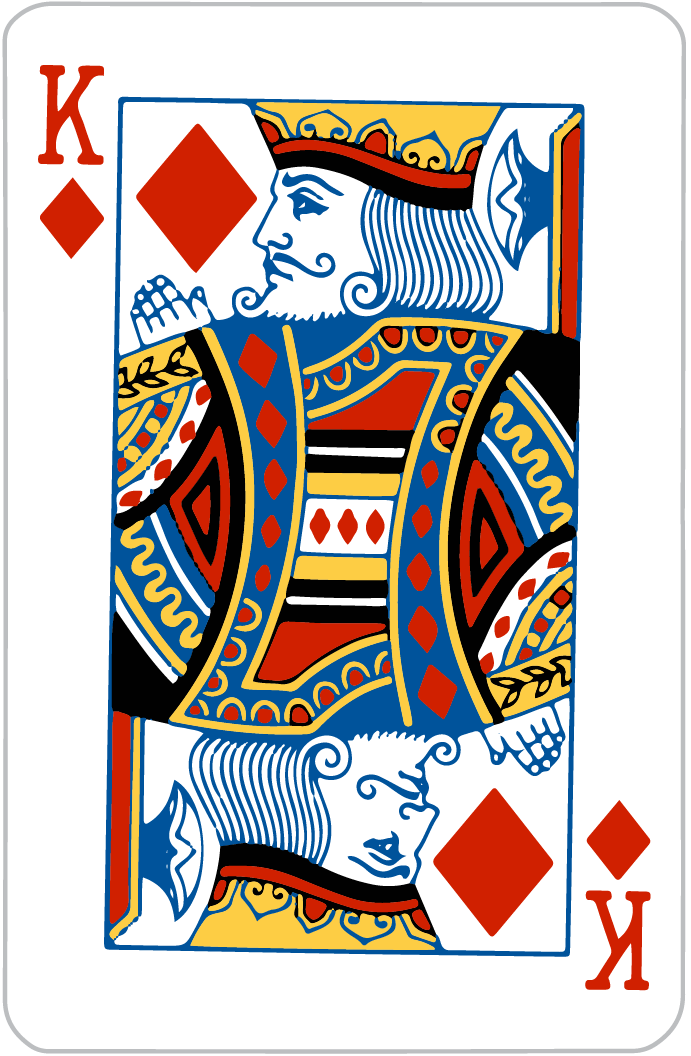 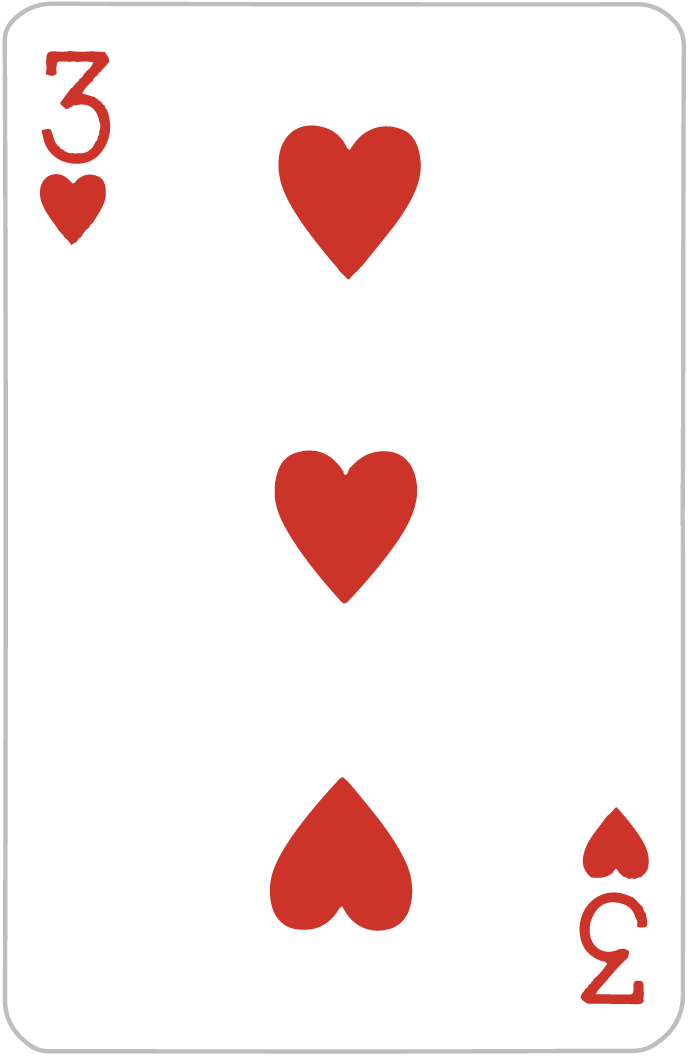 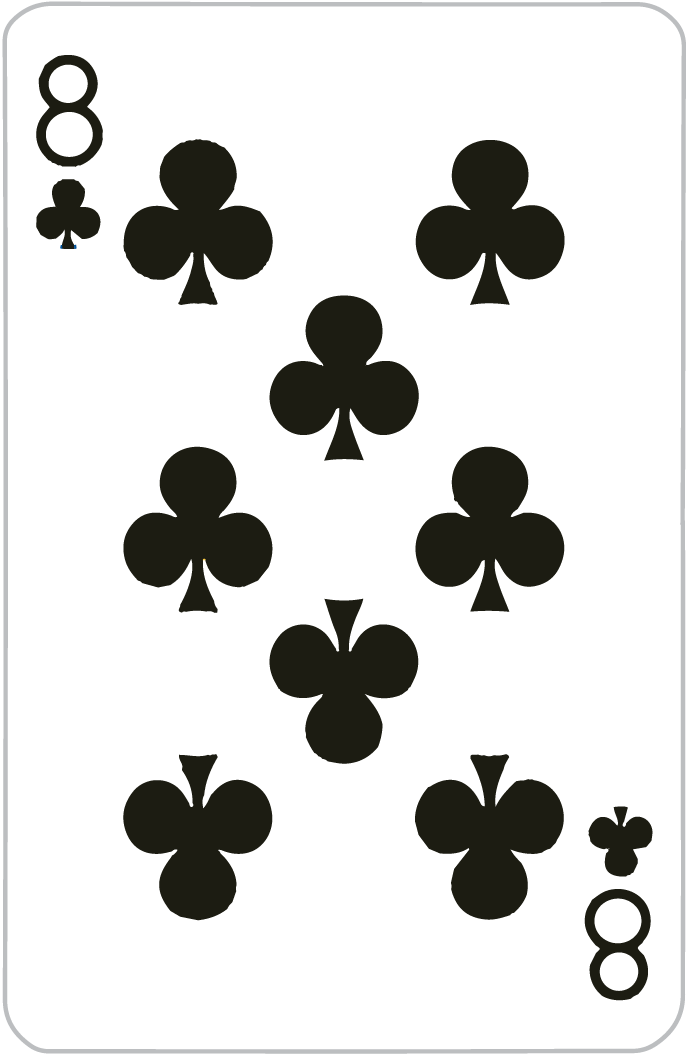 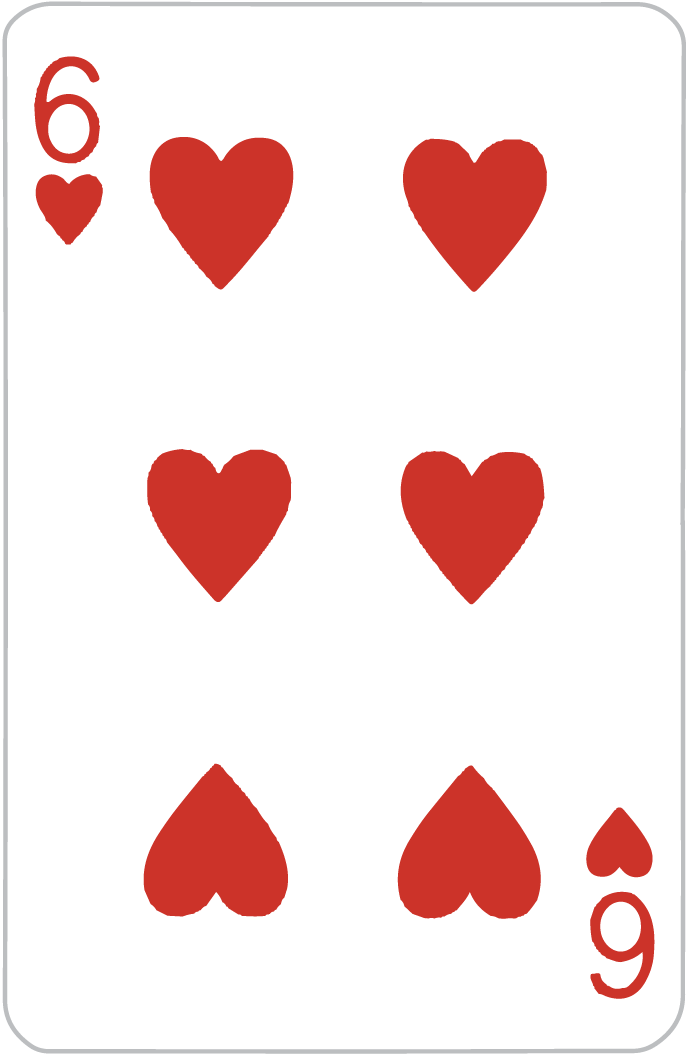 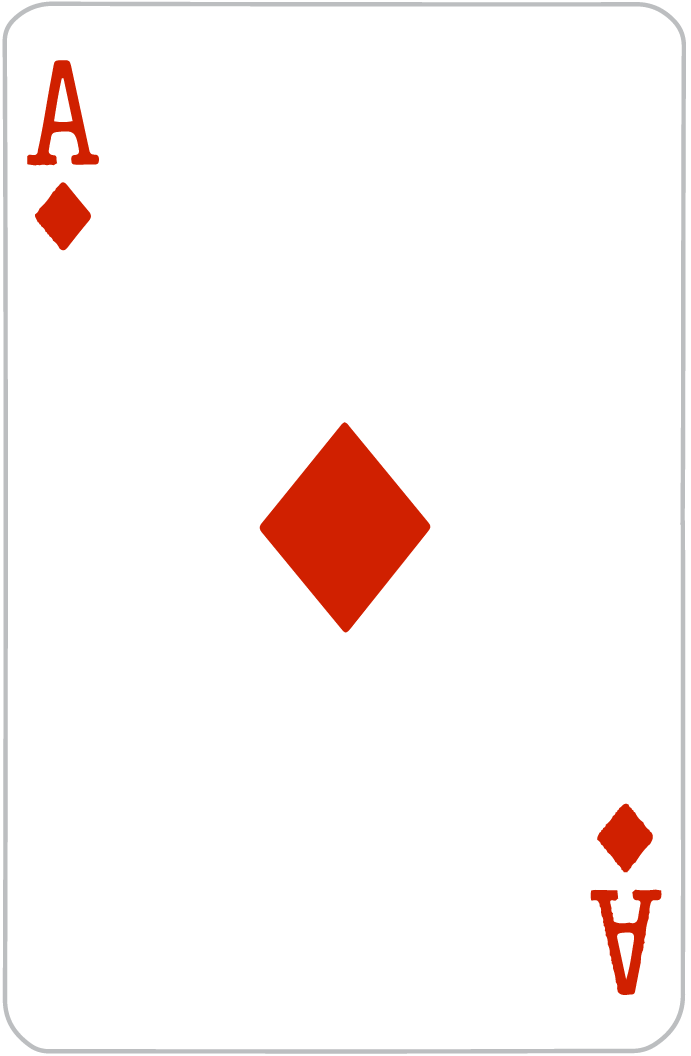 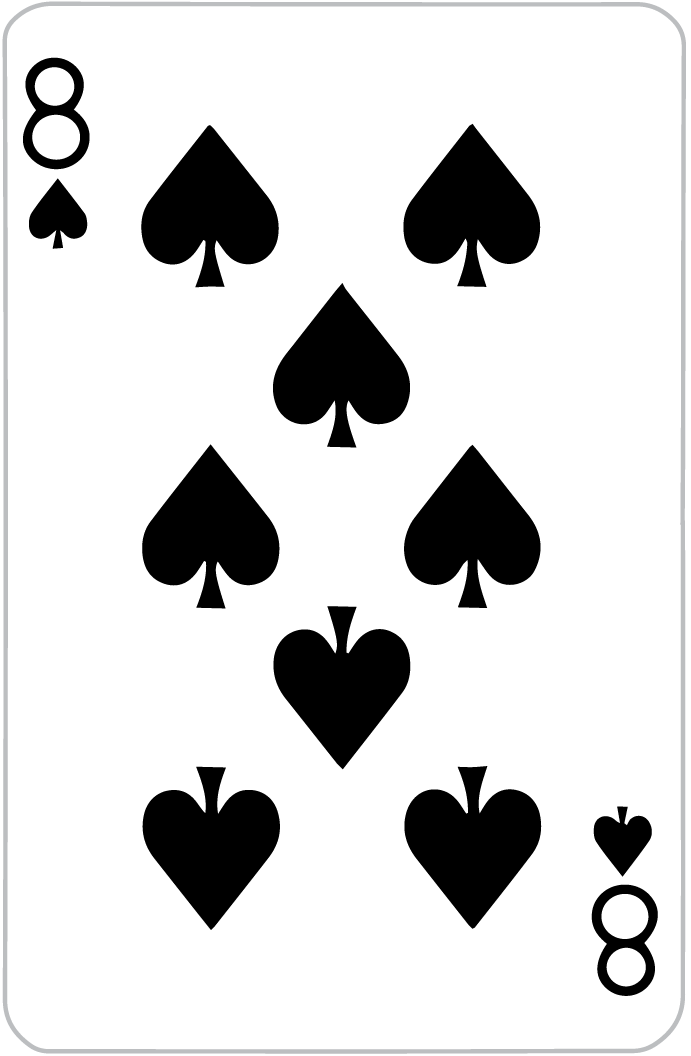 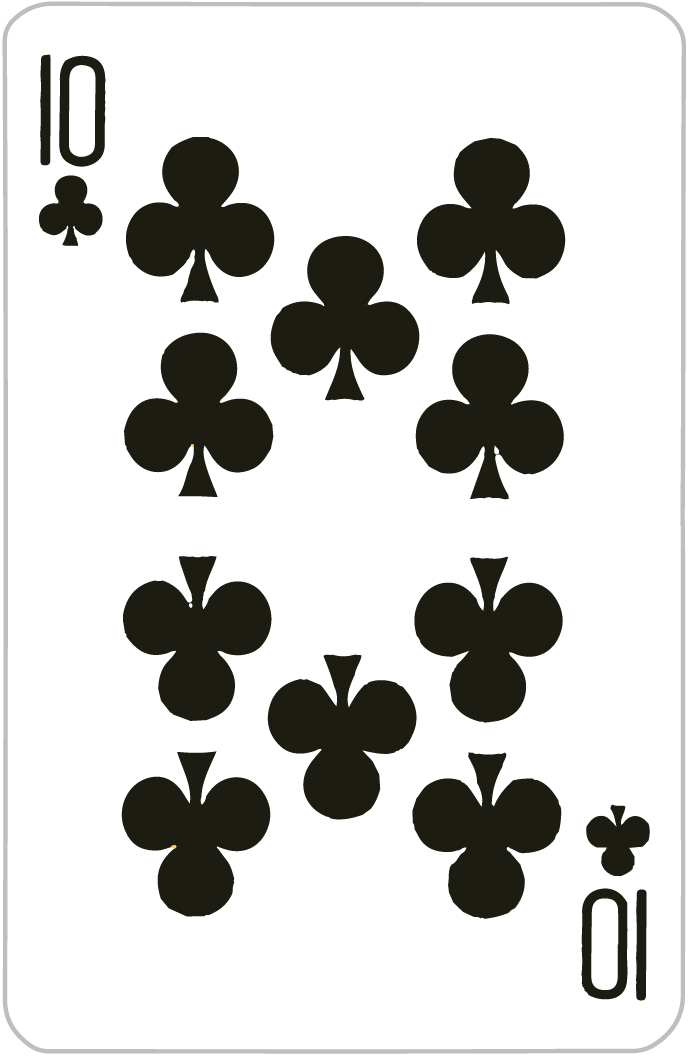 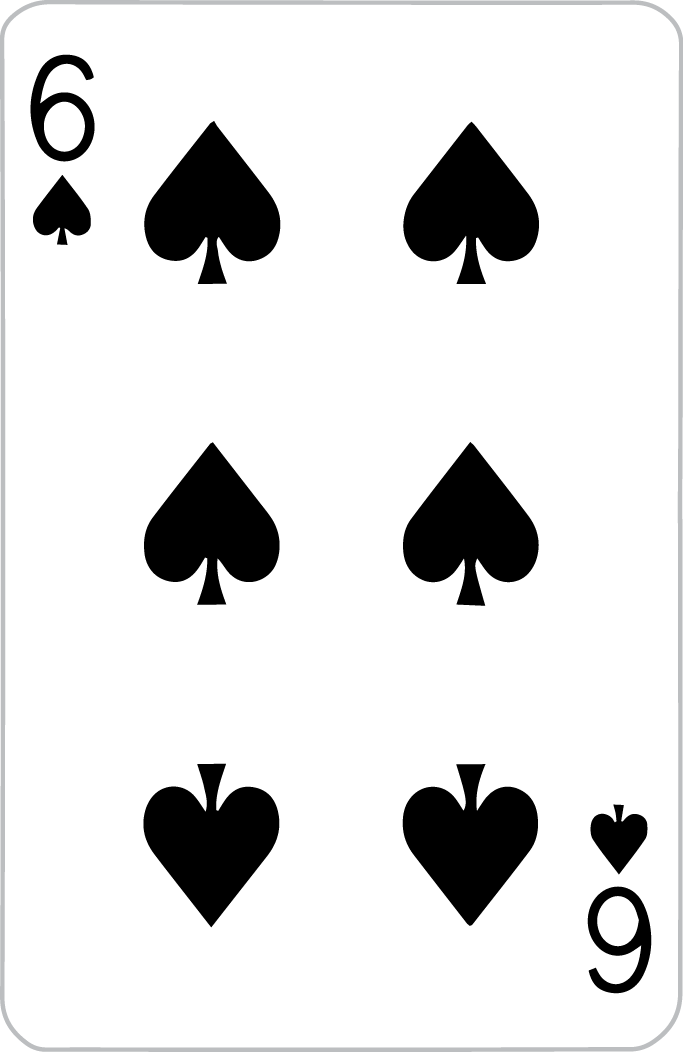 La próxima carta es más alta que seis.

La próxima carta es más baja que seis.
Creo que…
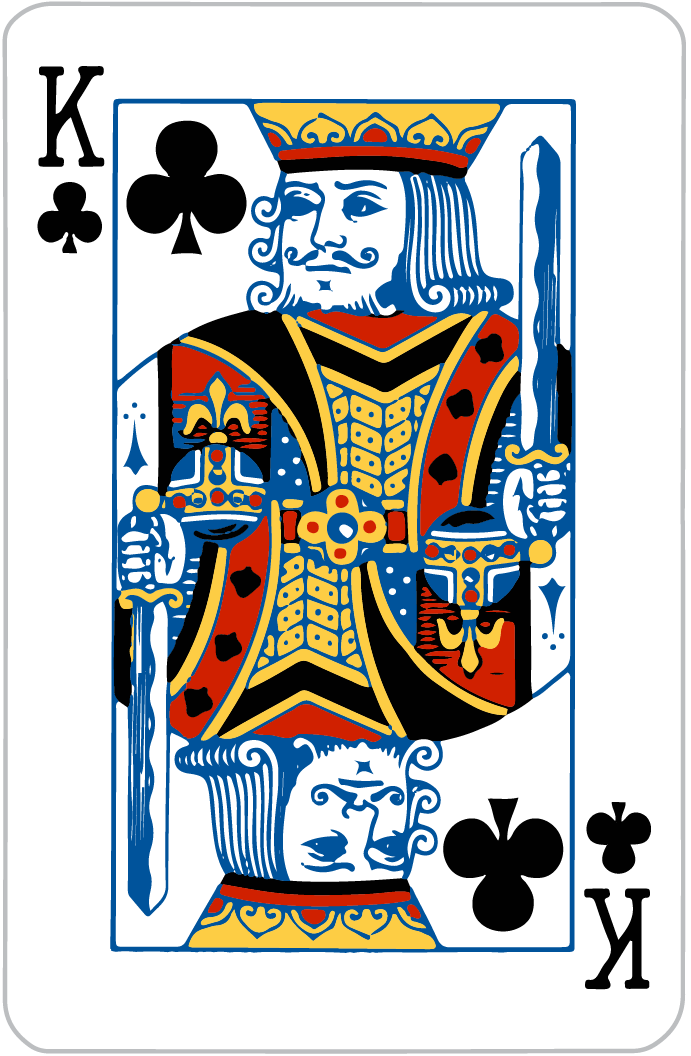 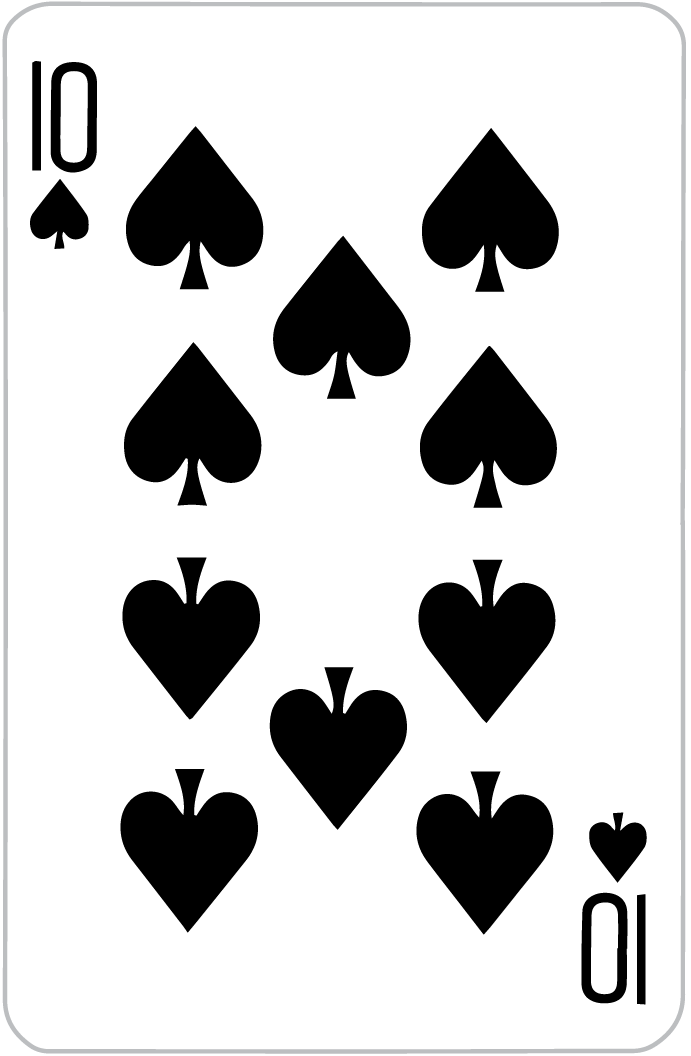 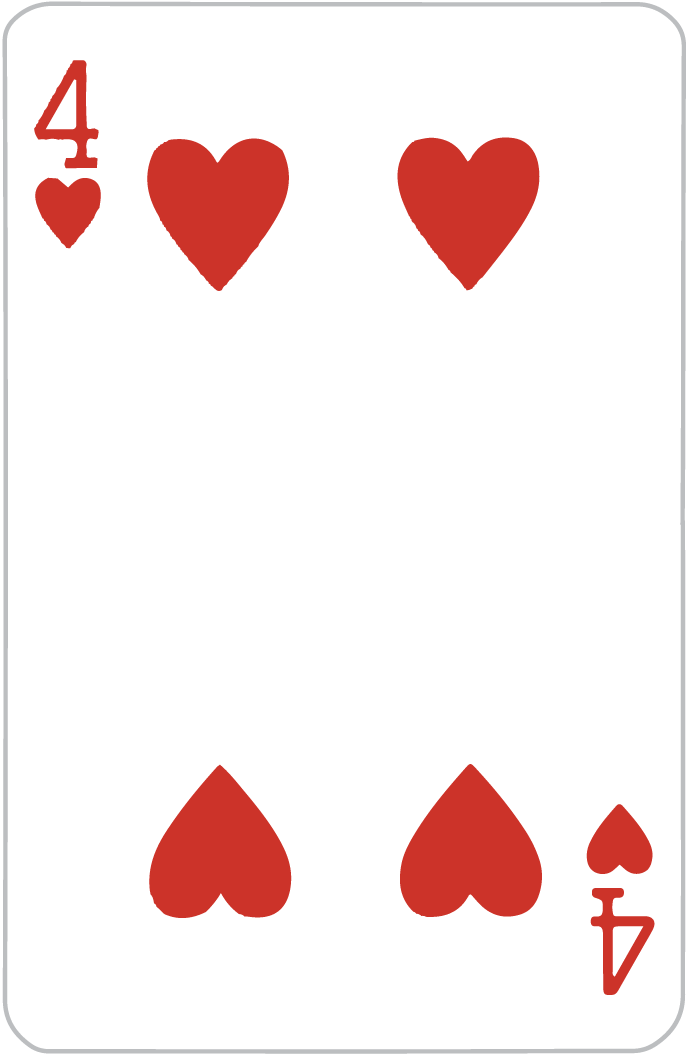 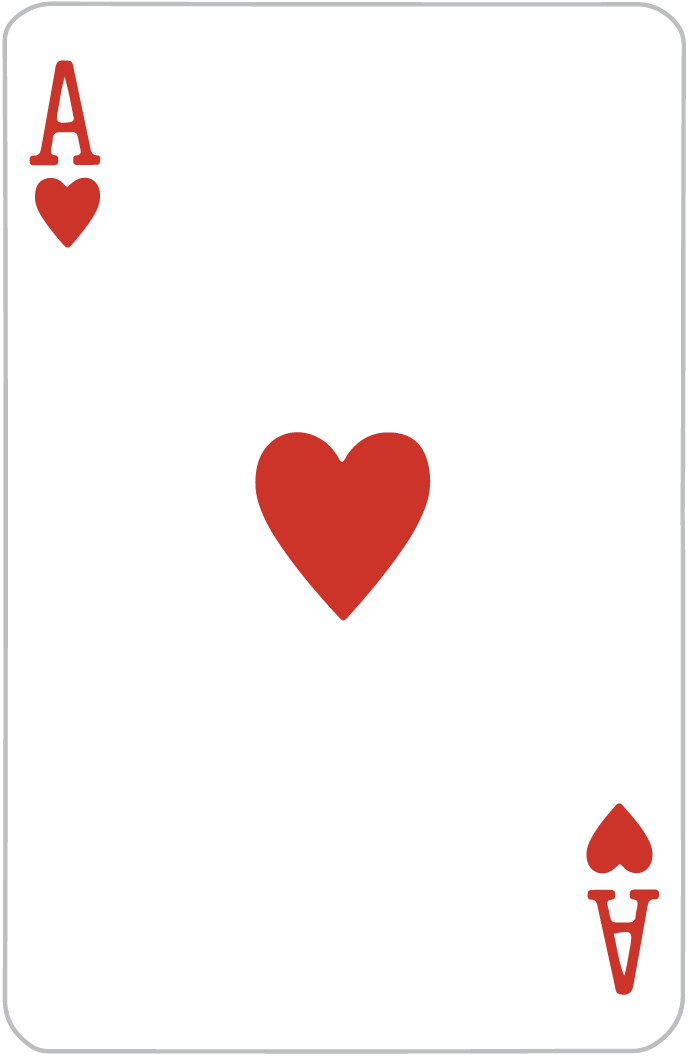 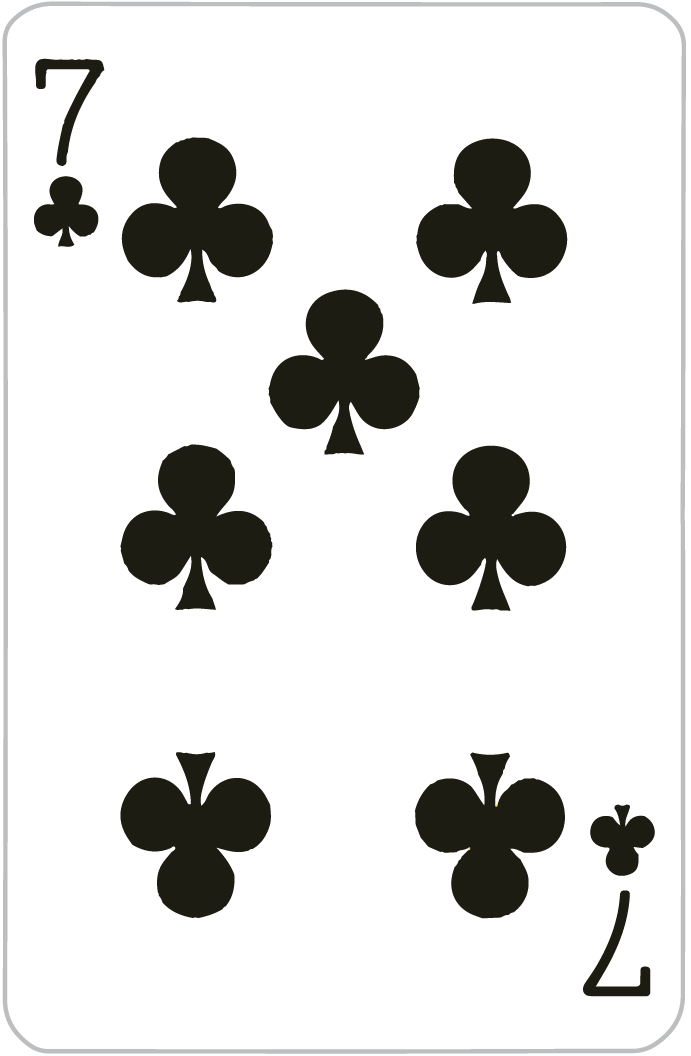 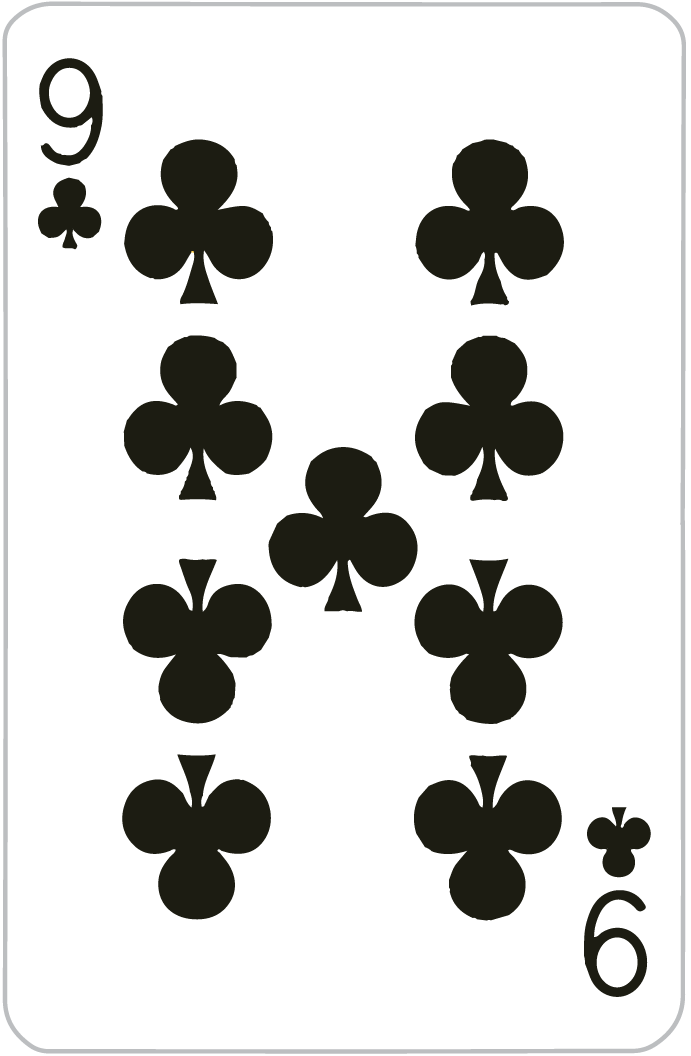 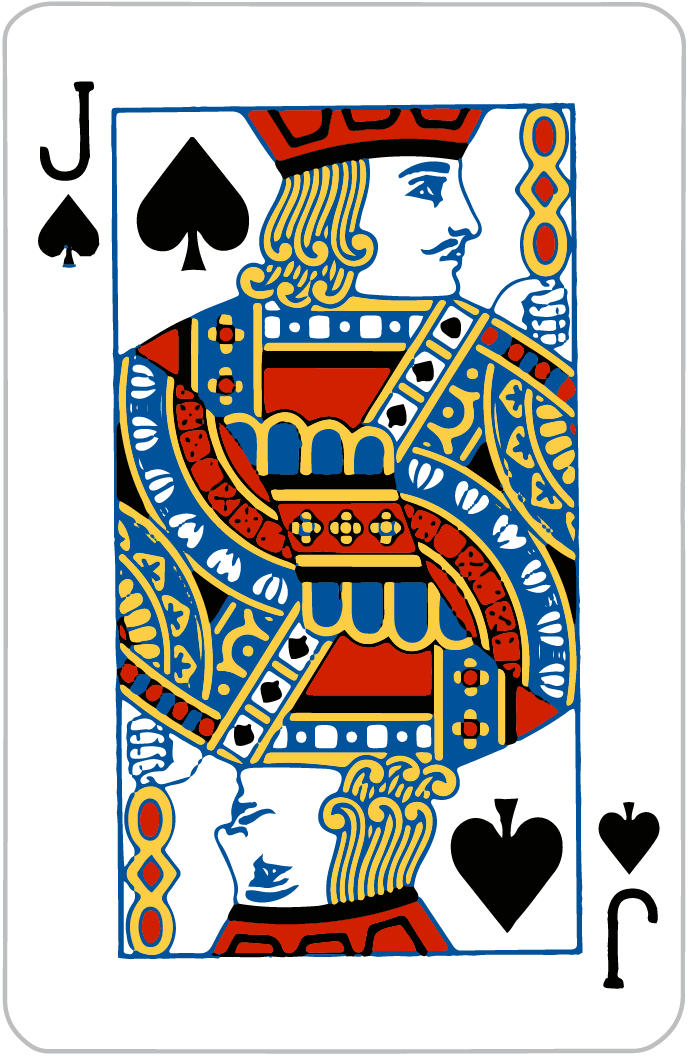 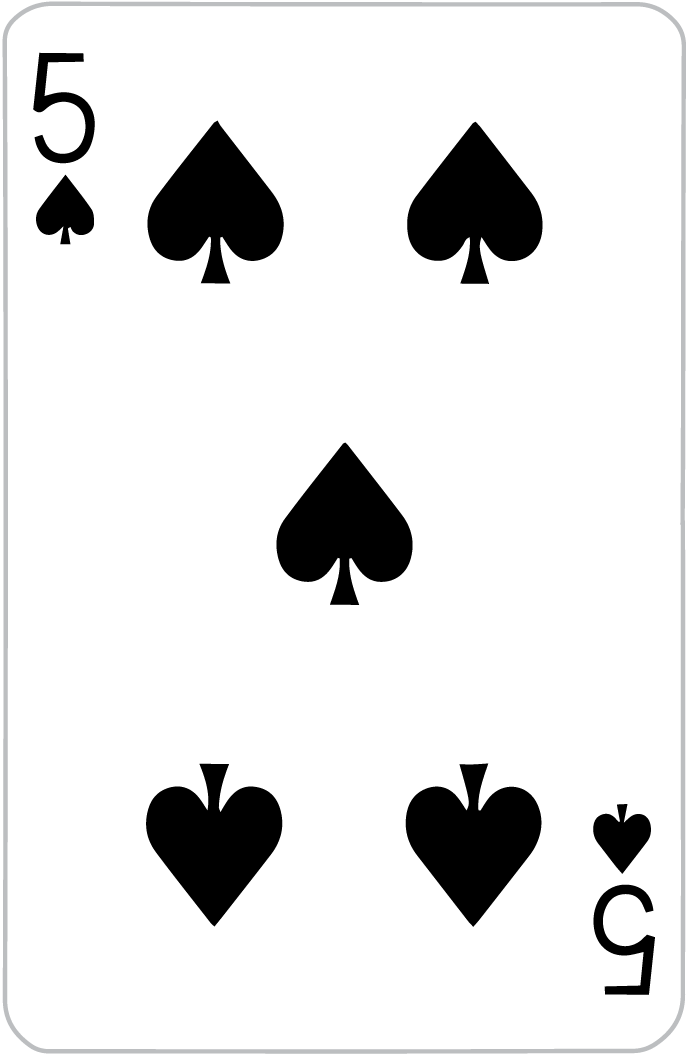 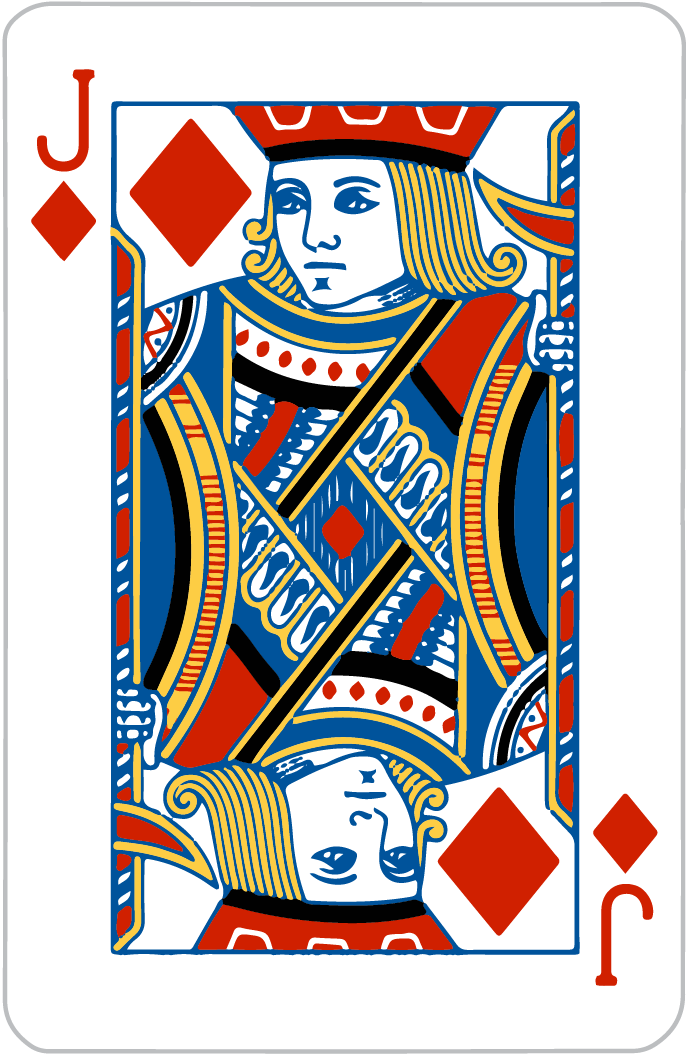 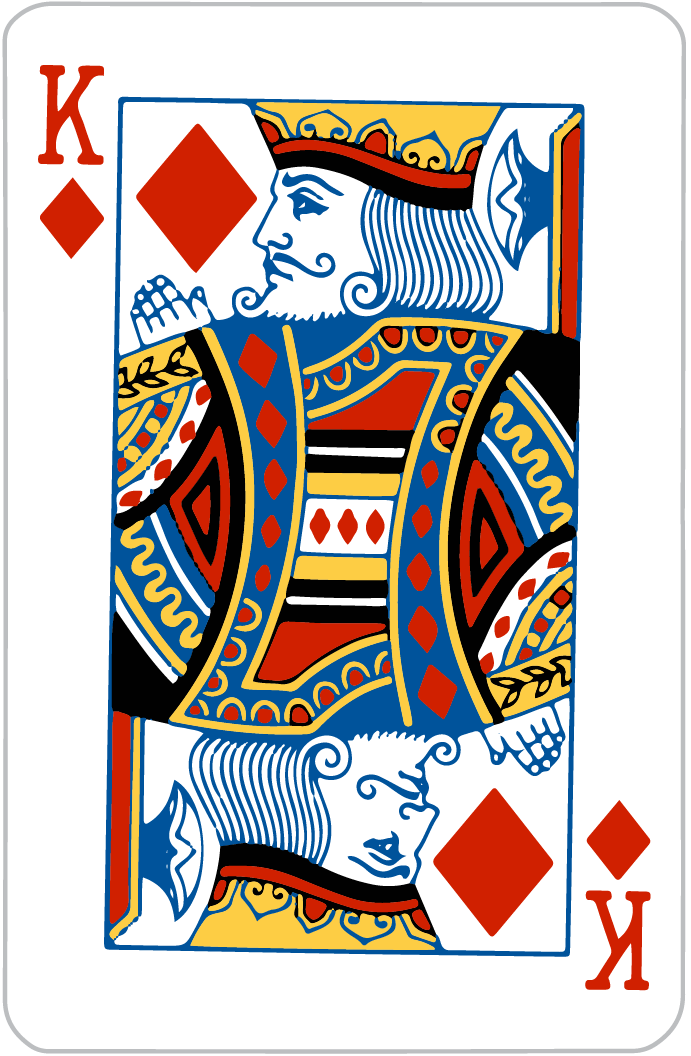 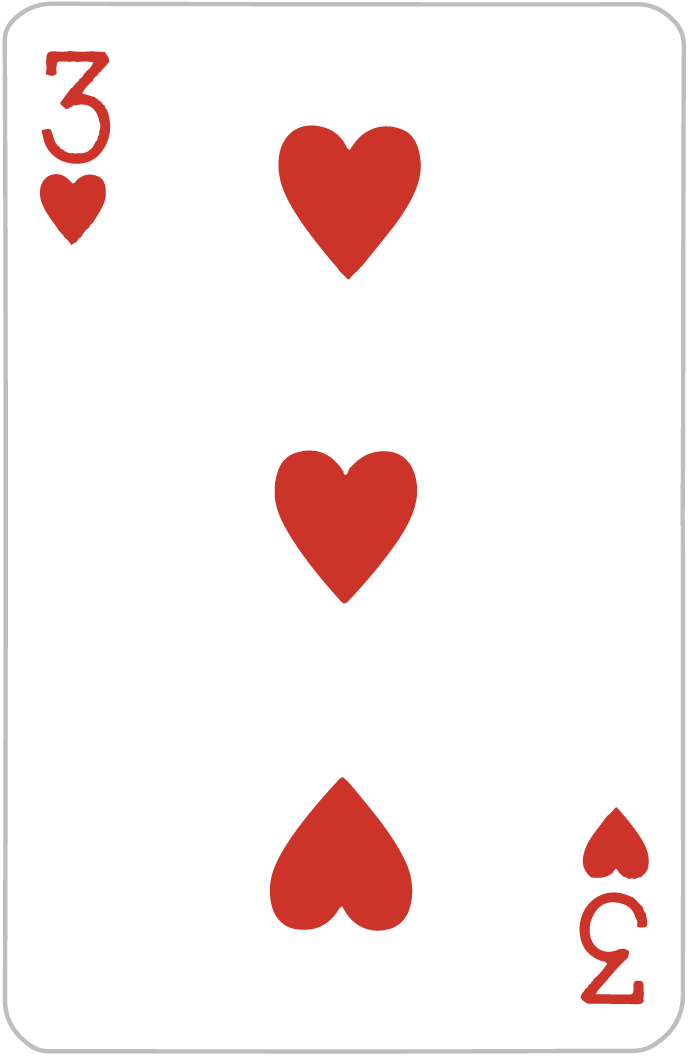 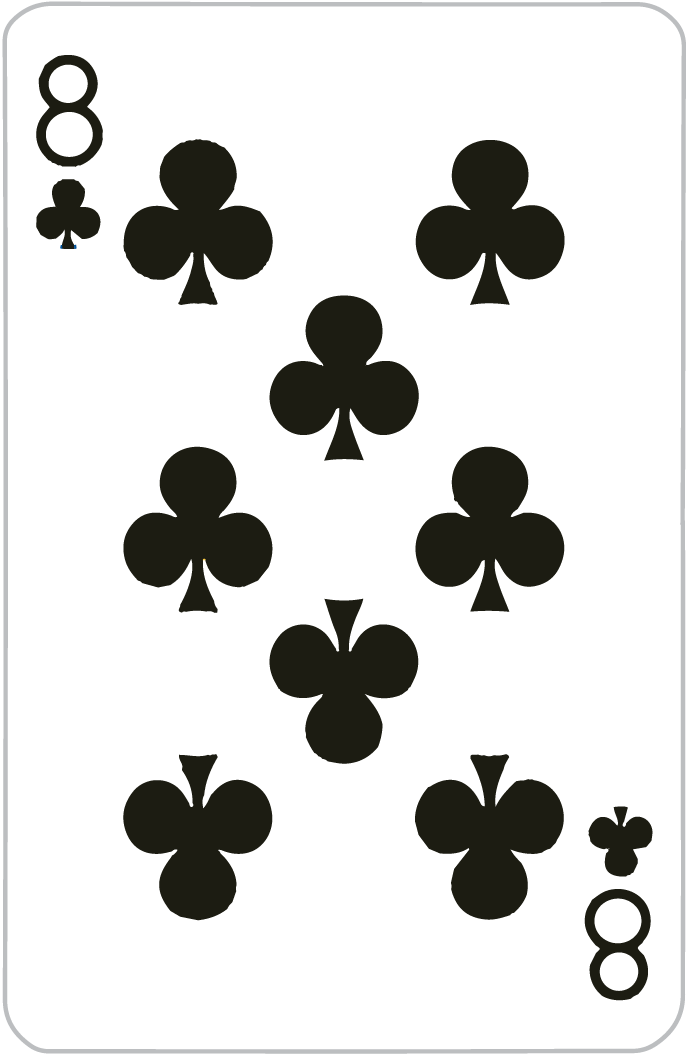 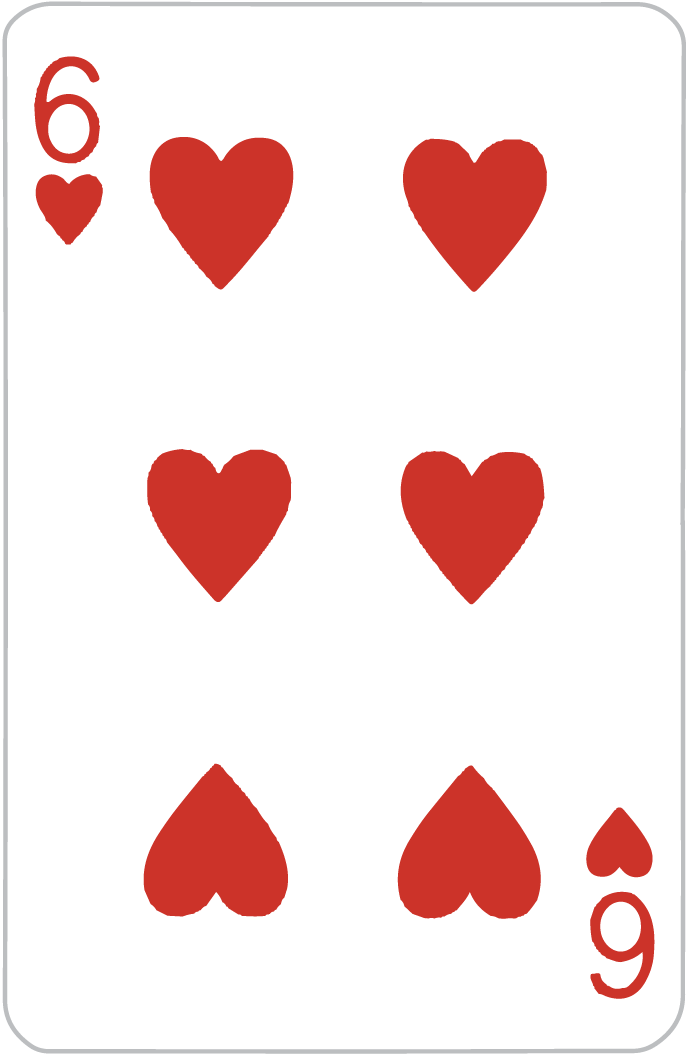 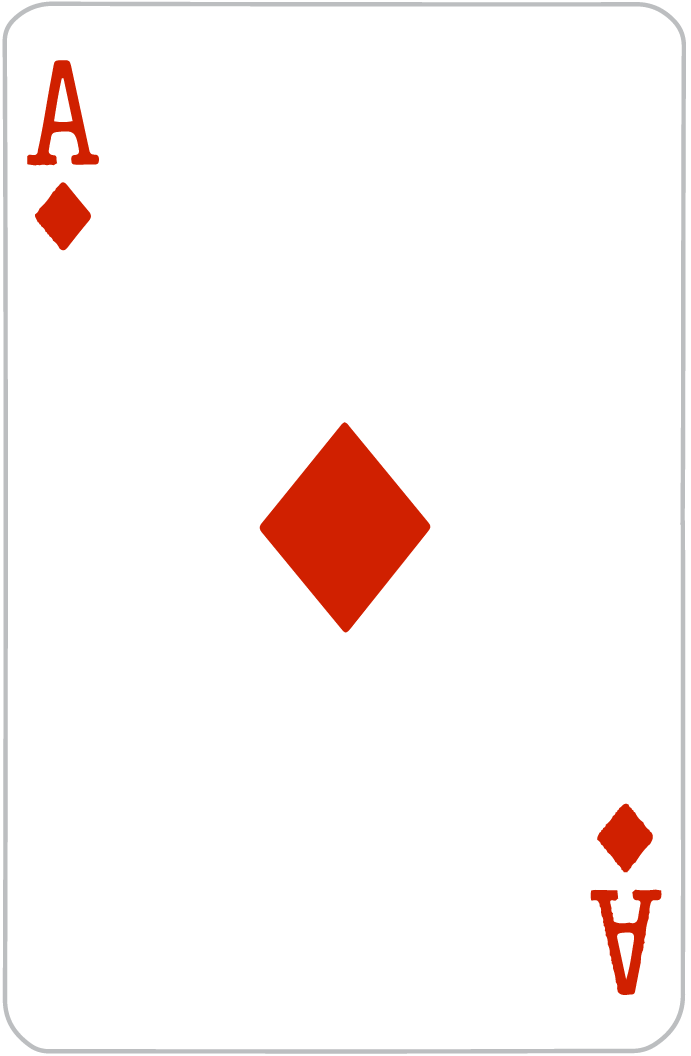 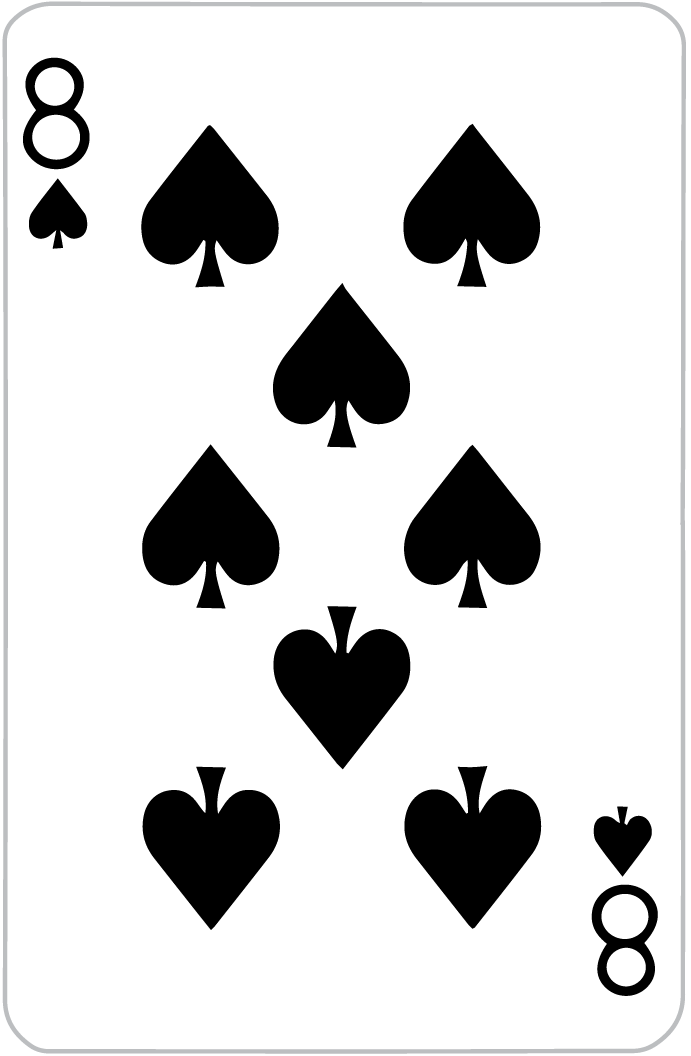 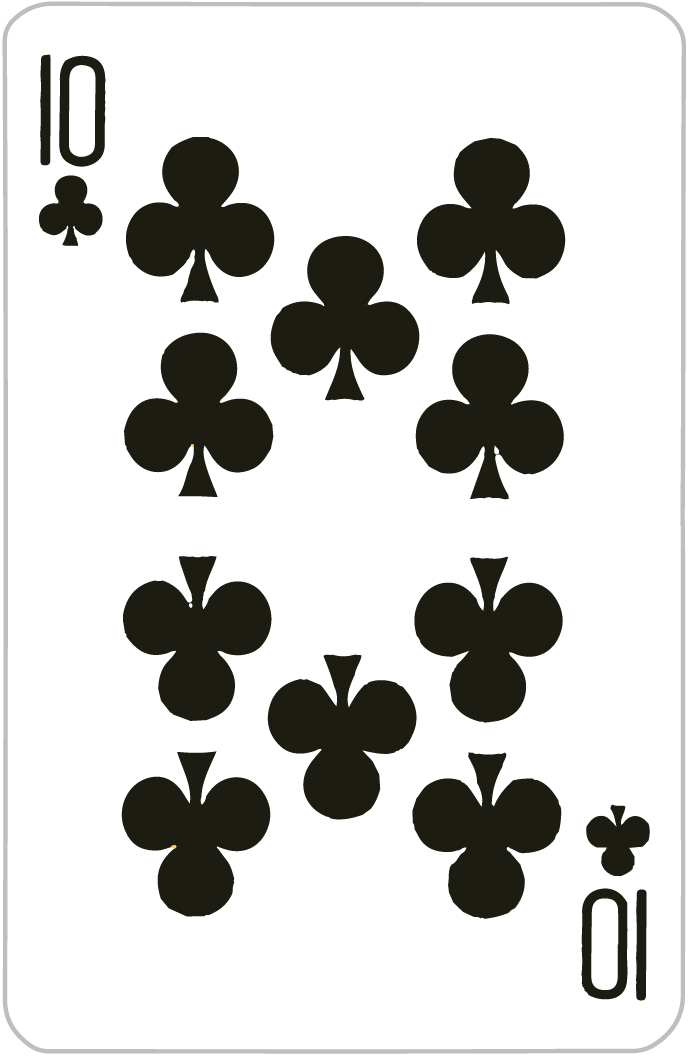 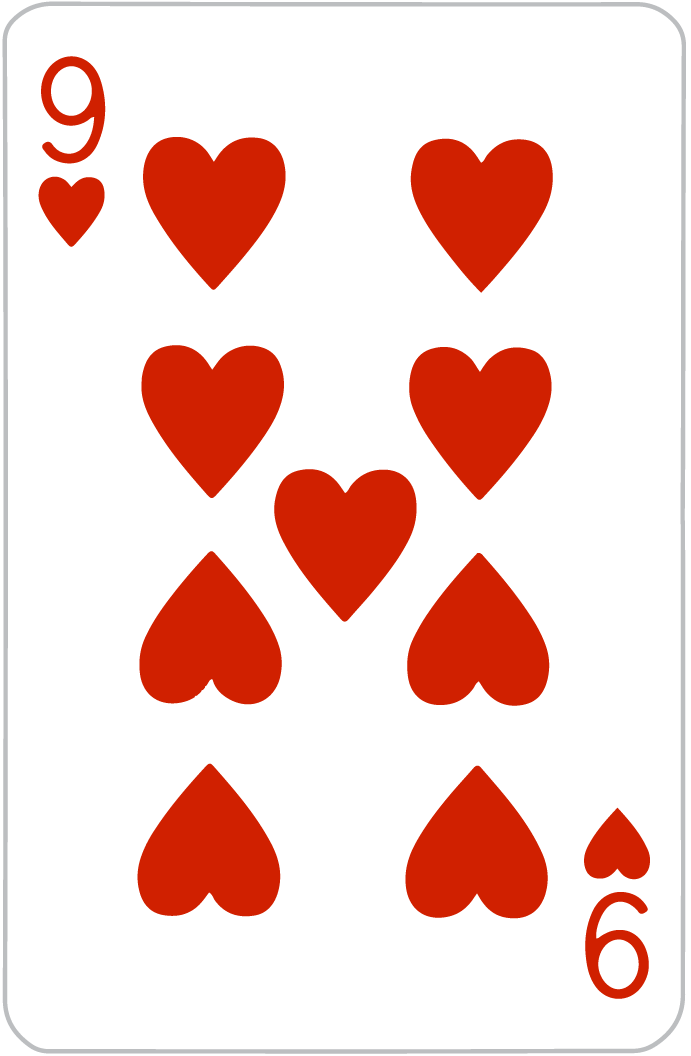 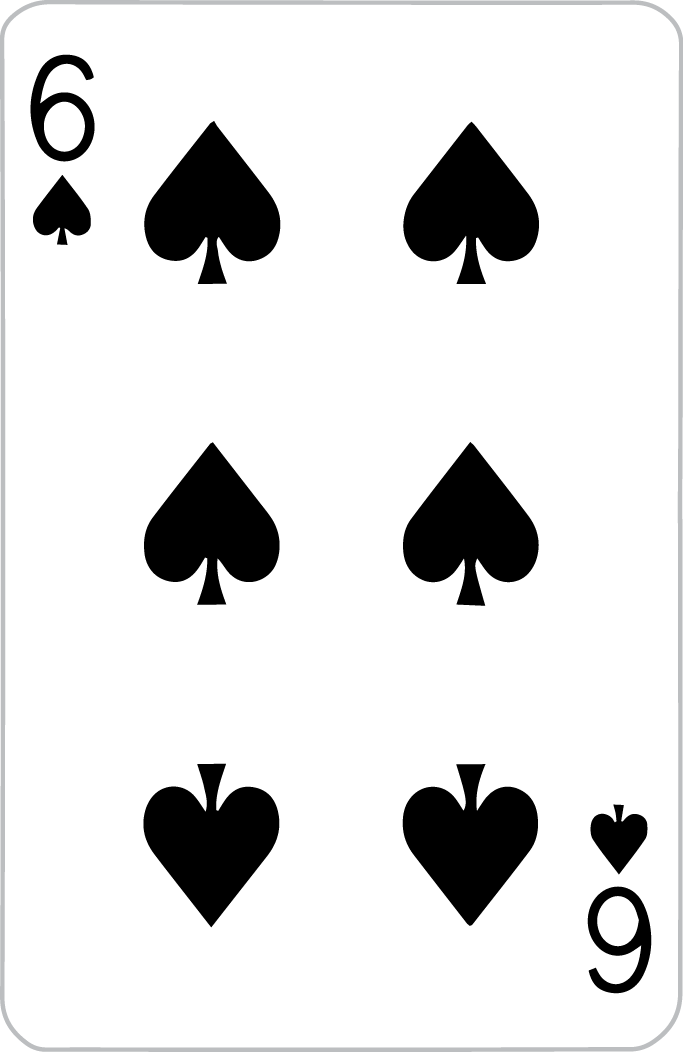 La próxima carta es más alta que nueve.

La próxima carta es más baja que nueve.
Creo que…
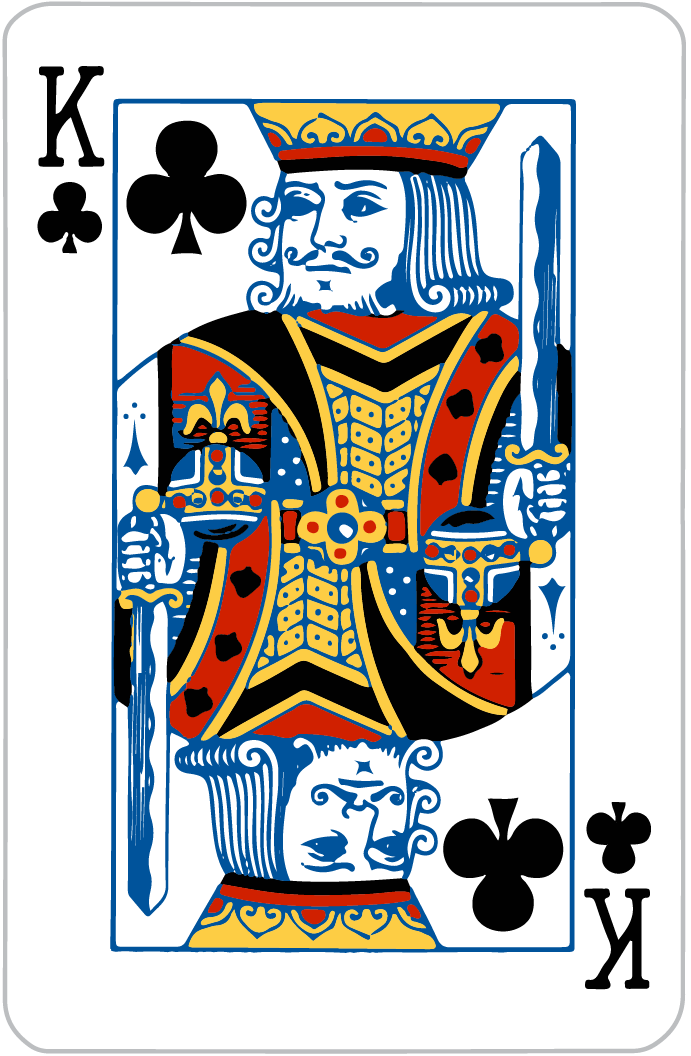 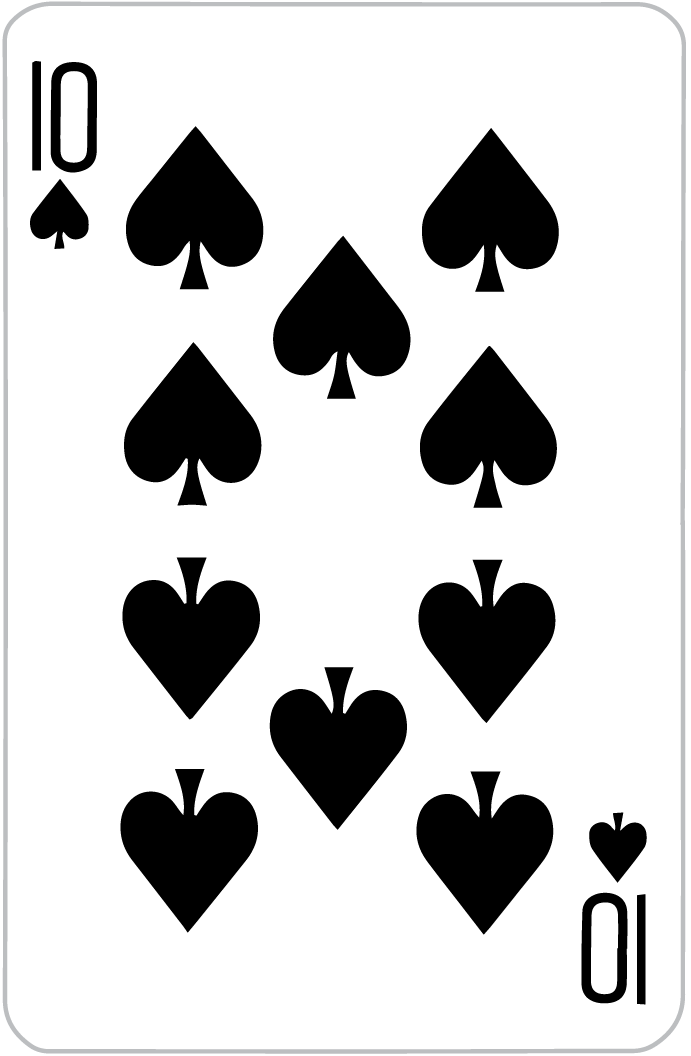 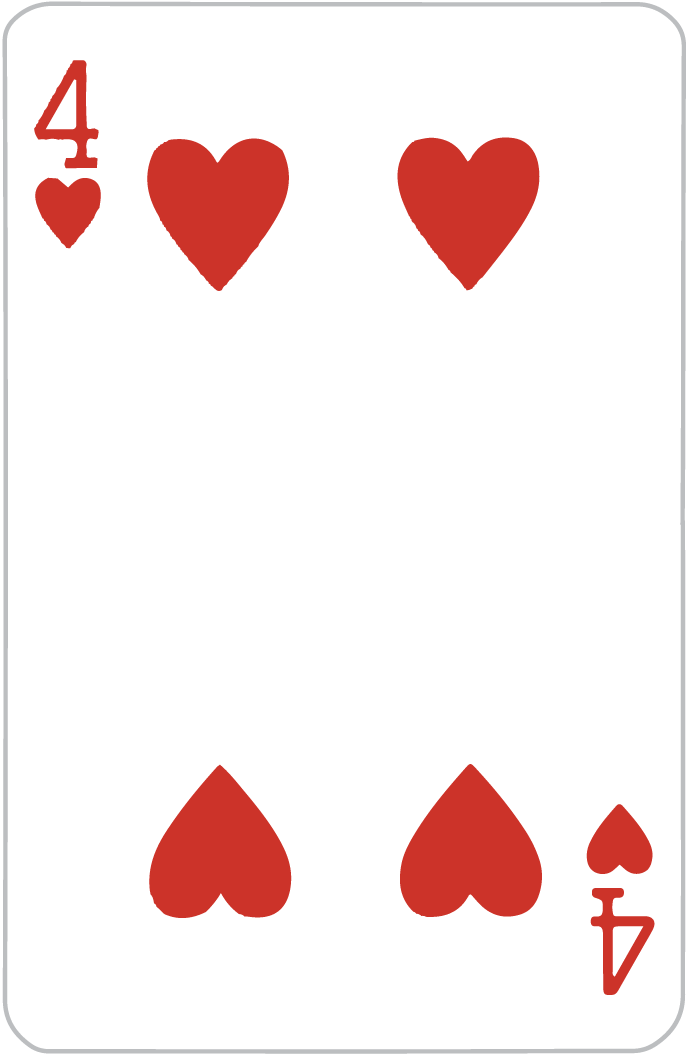 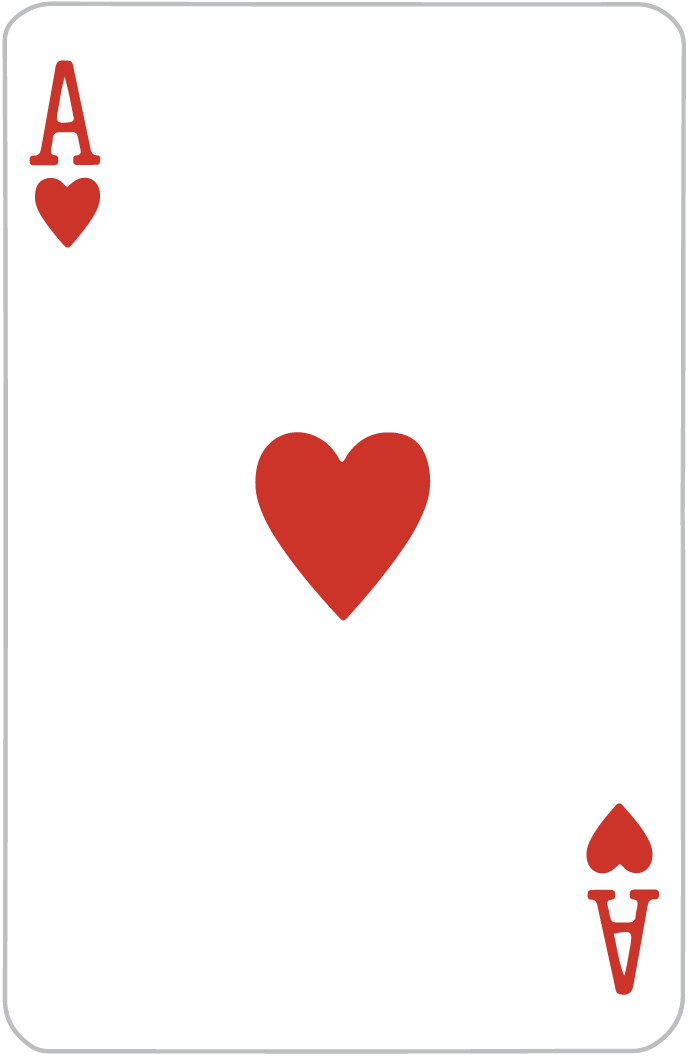 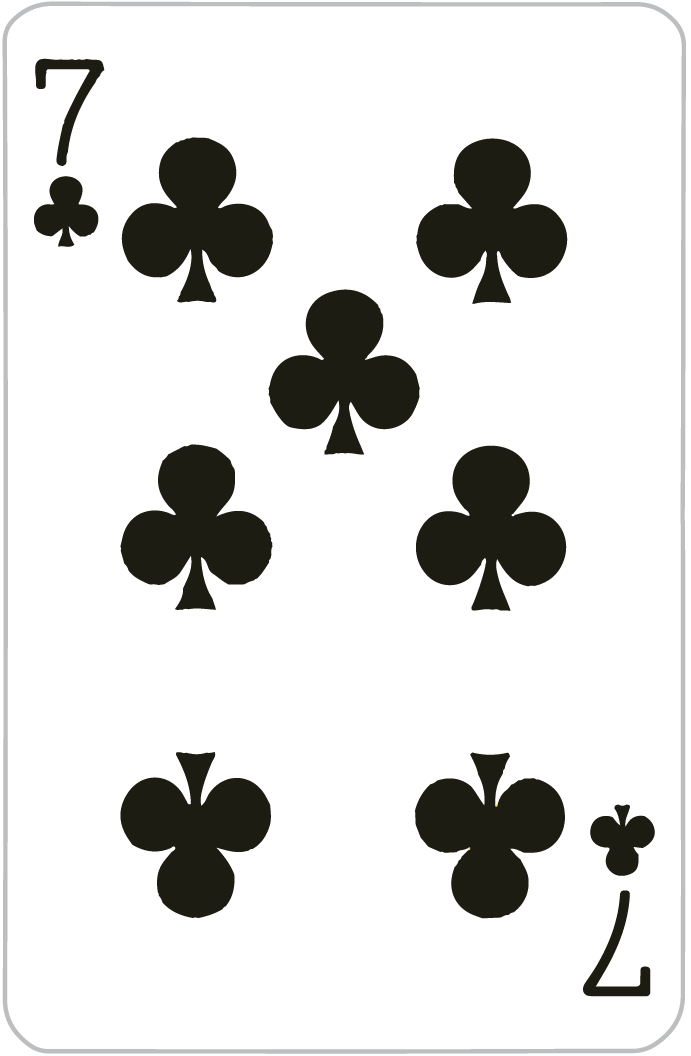 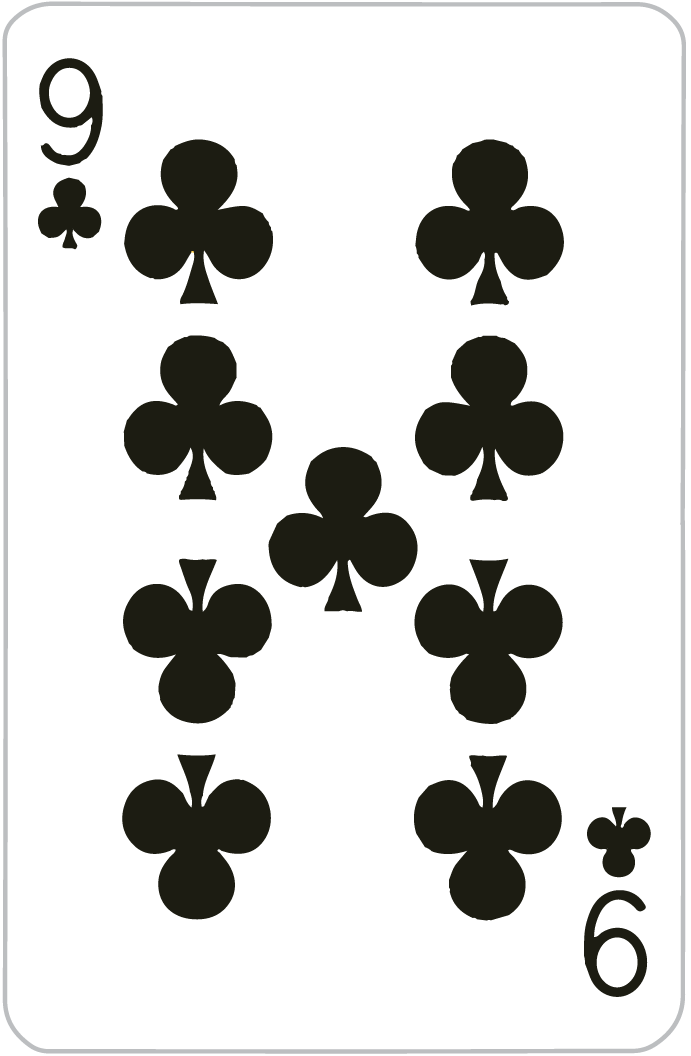 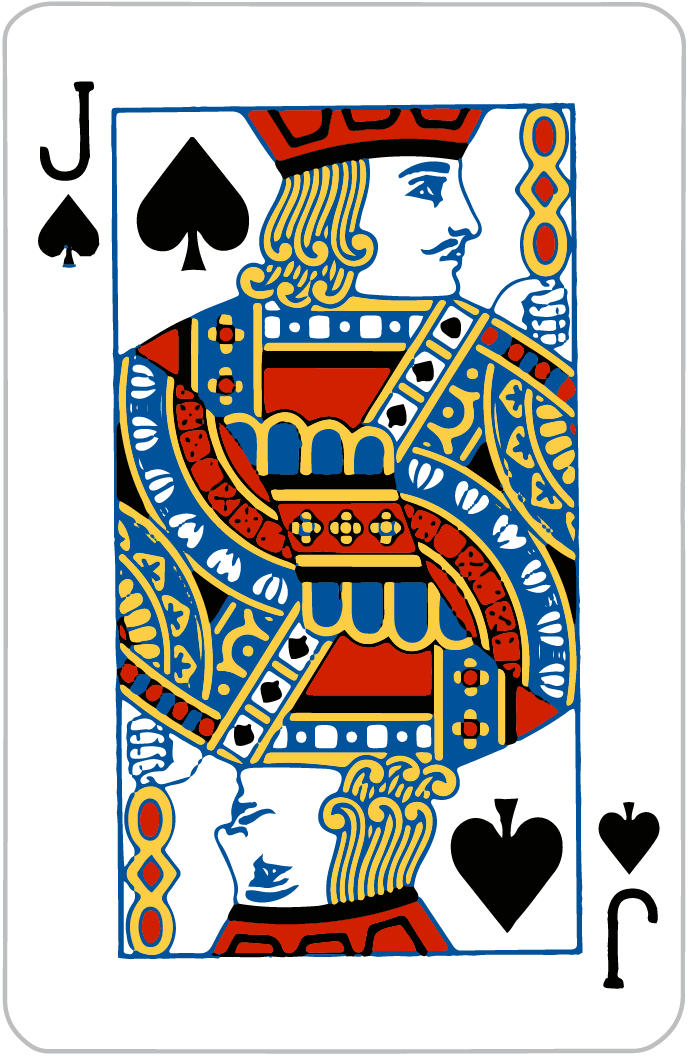 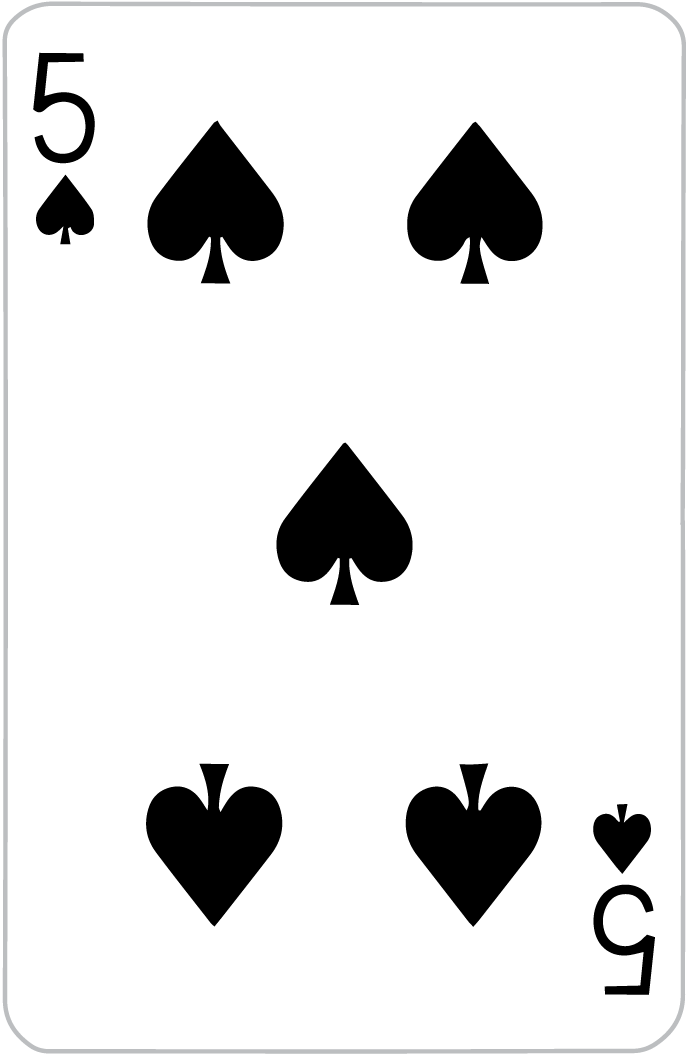 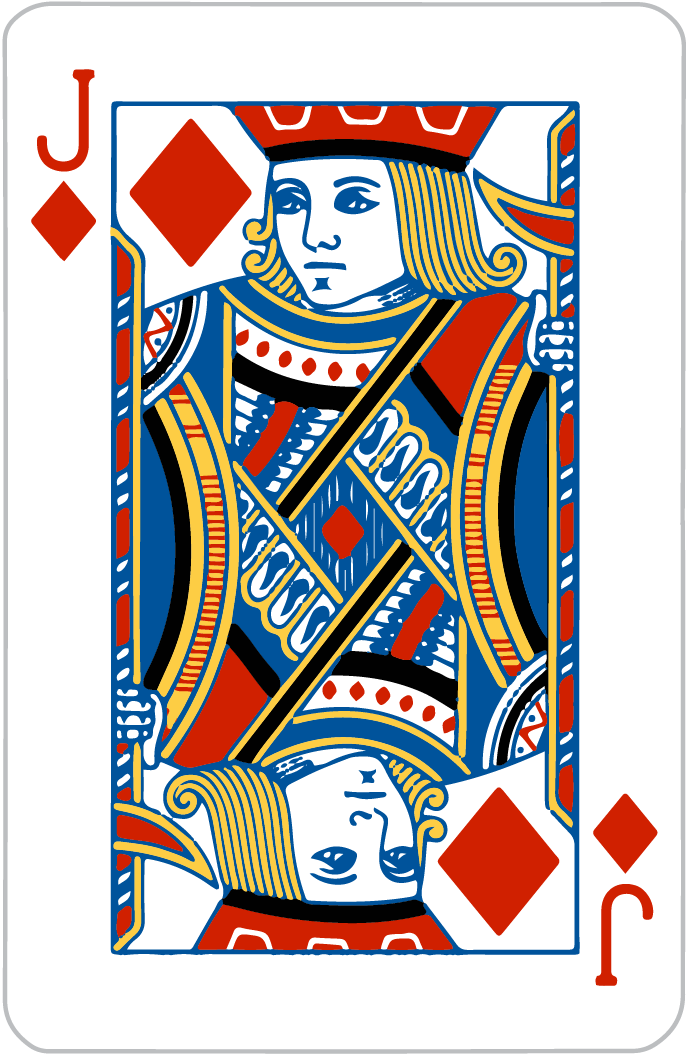 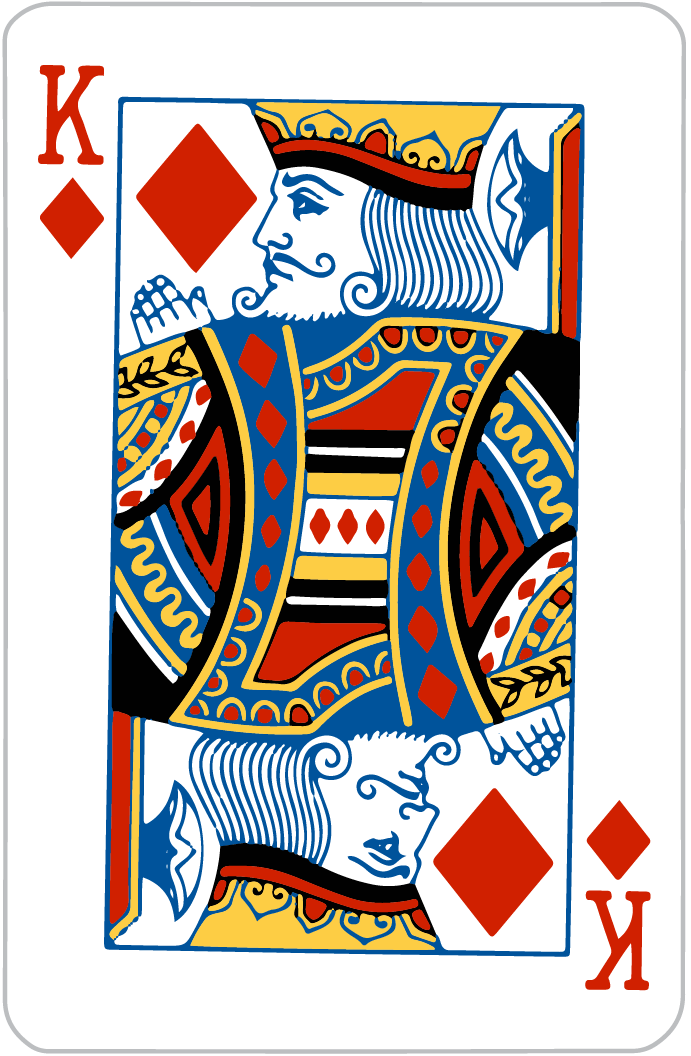 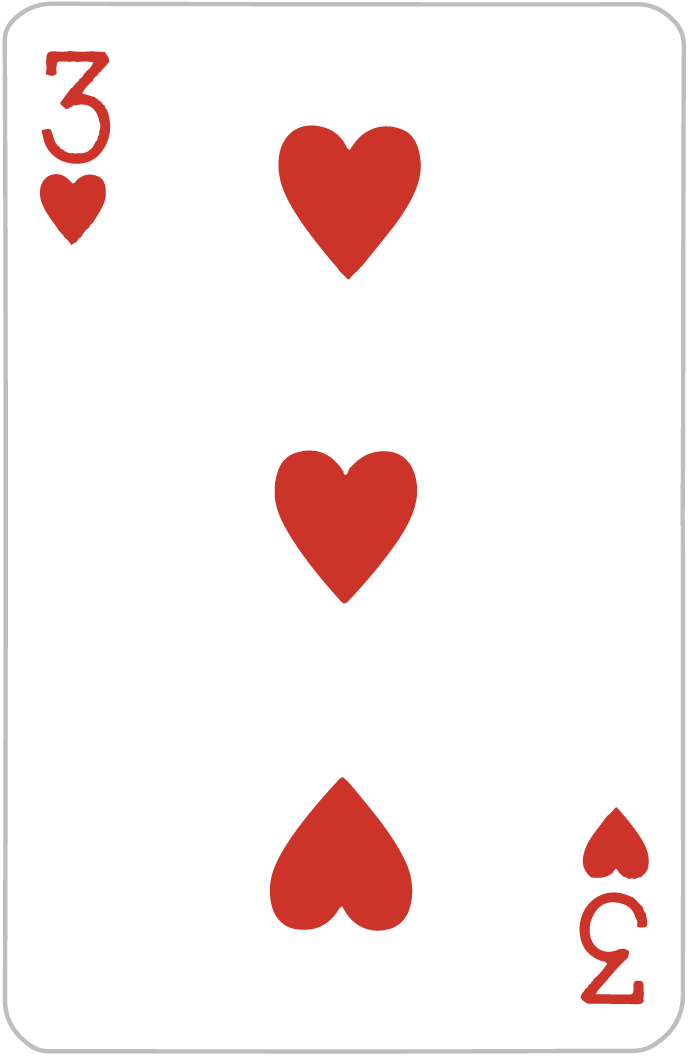 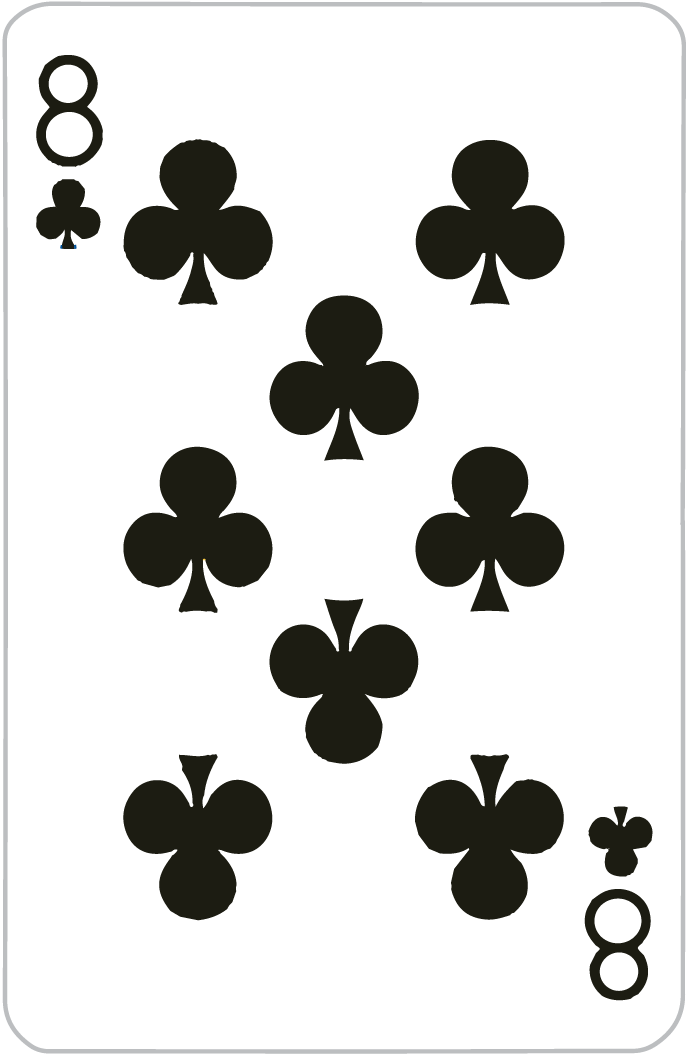 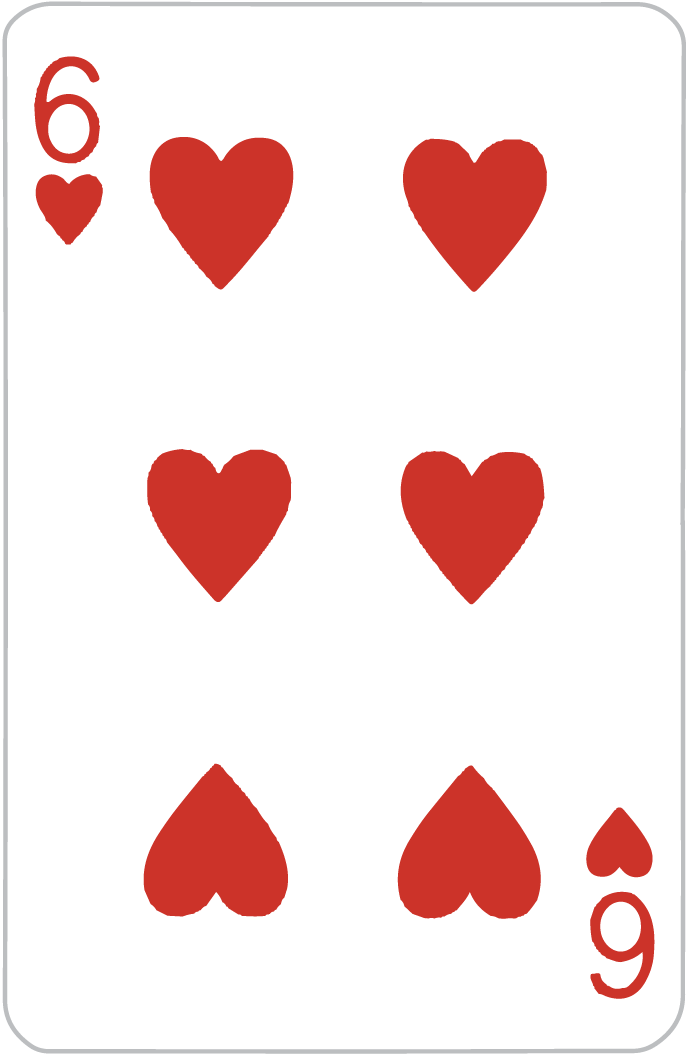 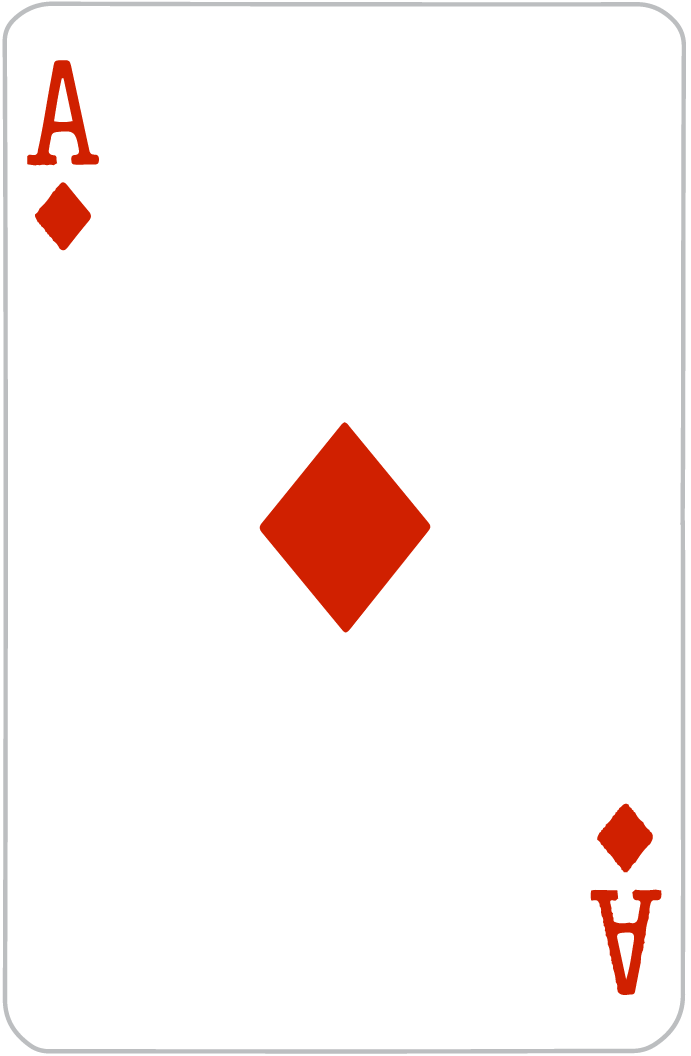 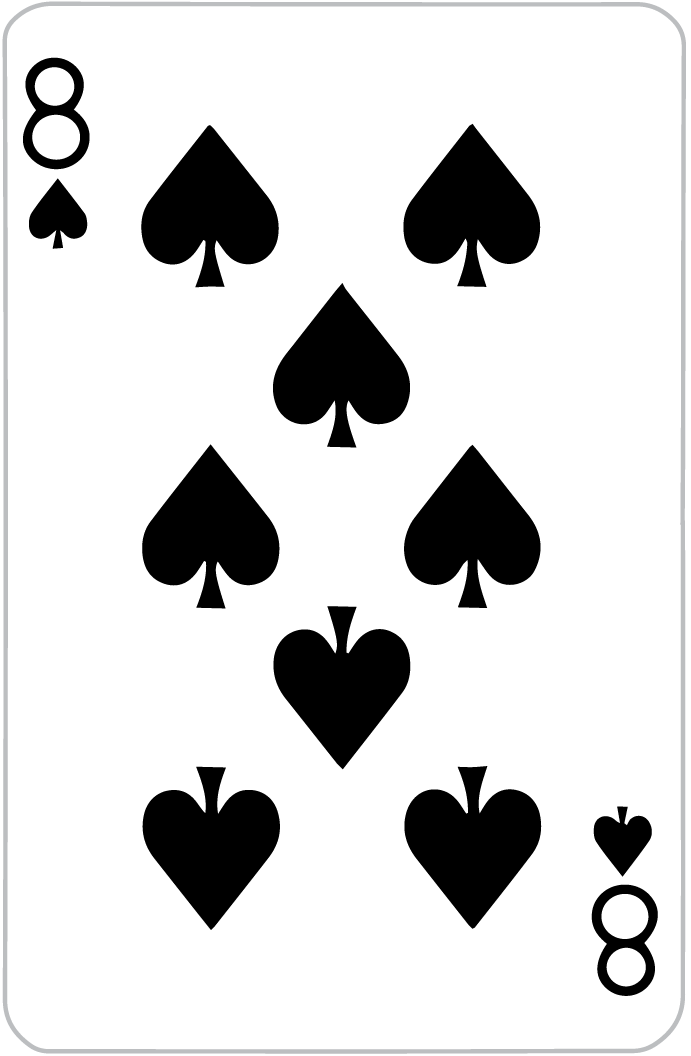 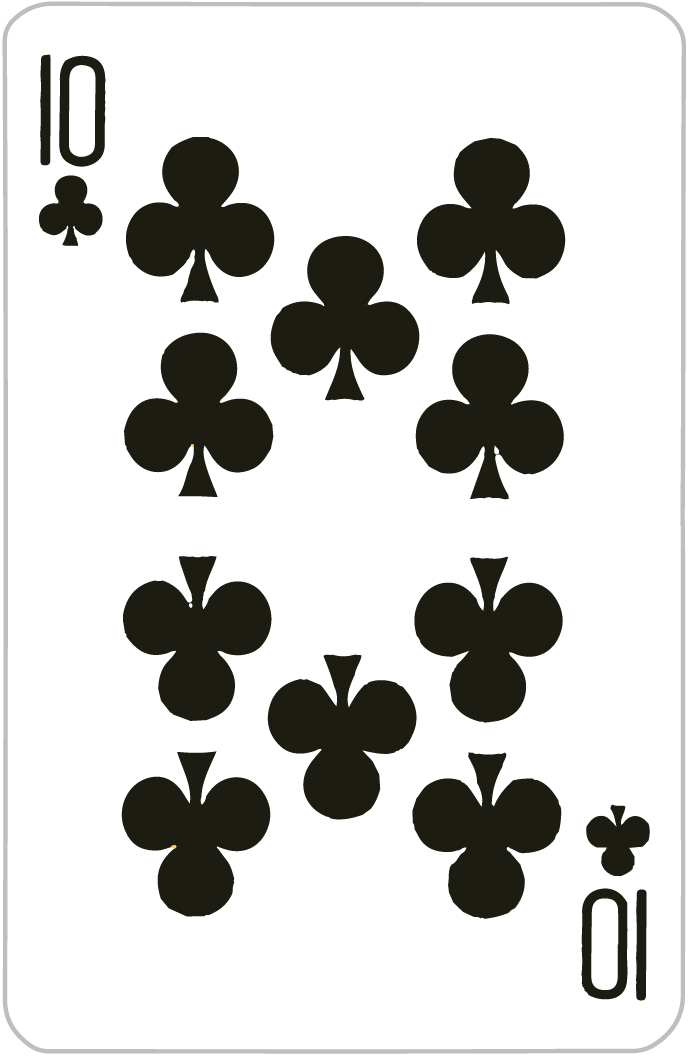 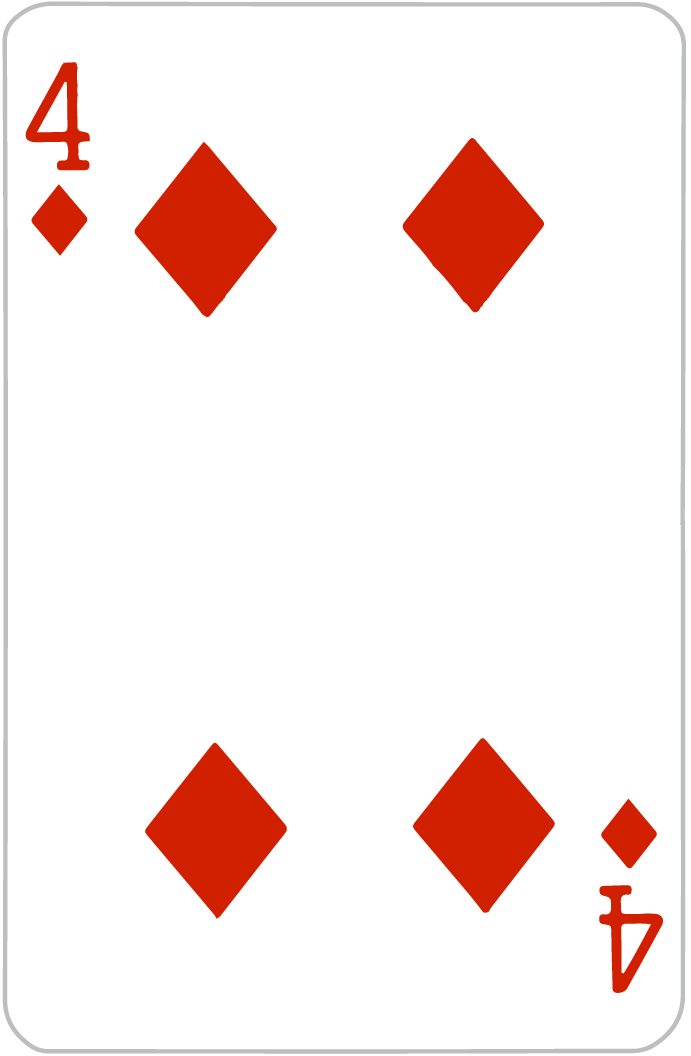 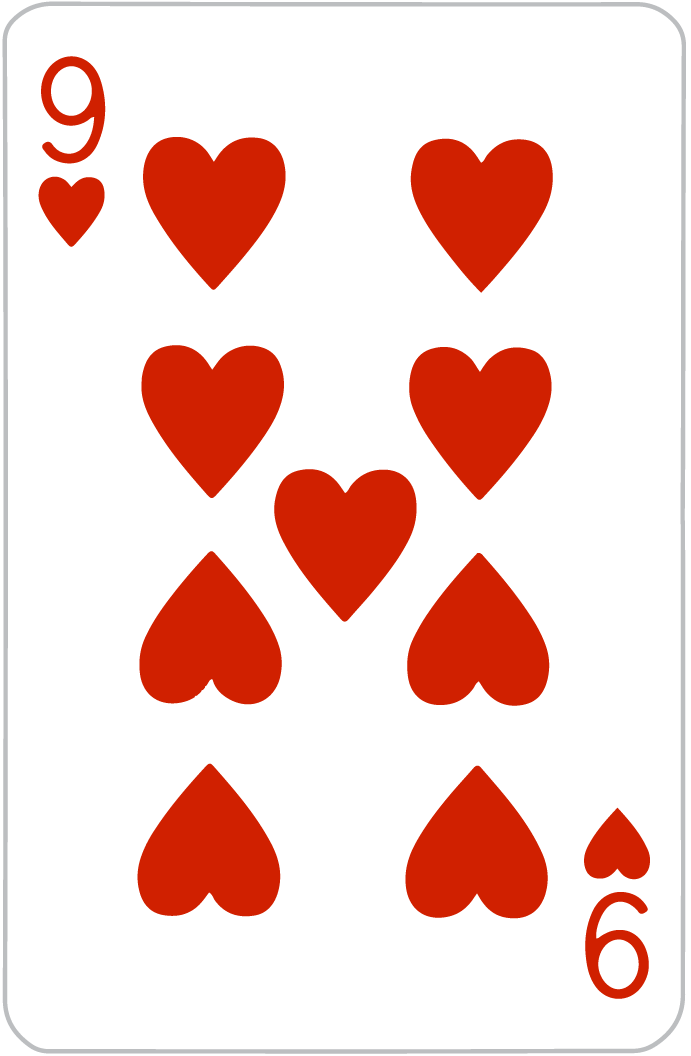 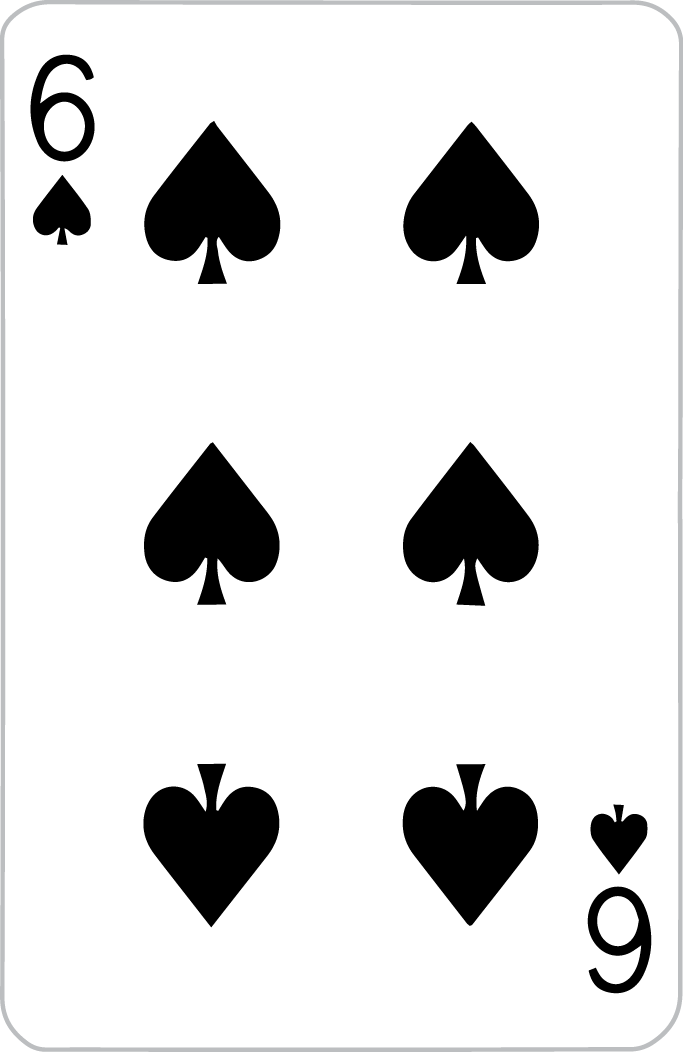 La próxima carta es más alta que cuatro.

La próxima carta es más baja que cuatro.
Creo que…
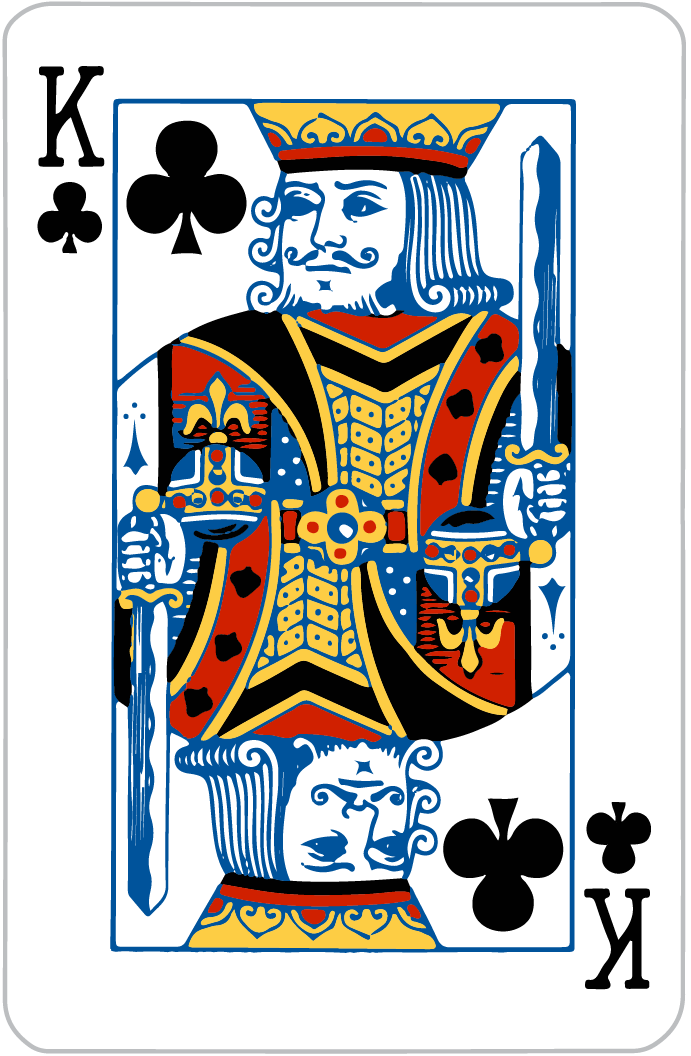 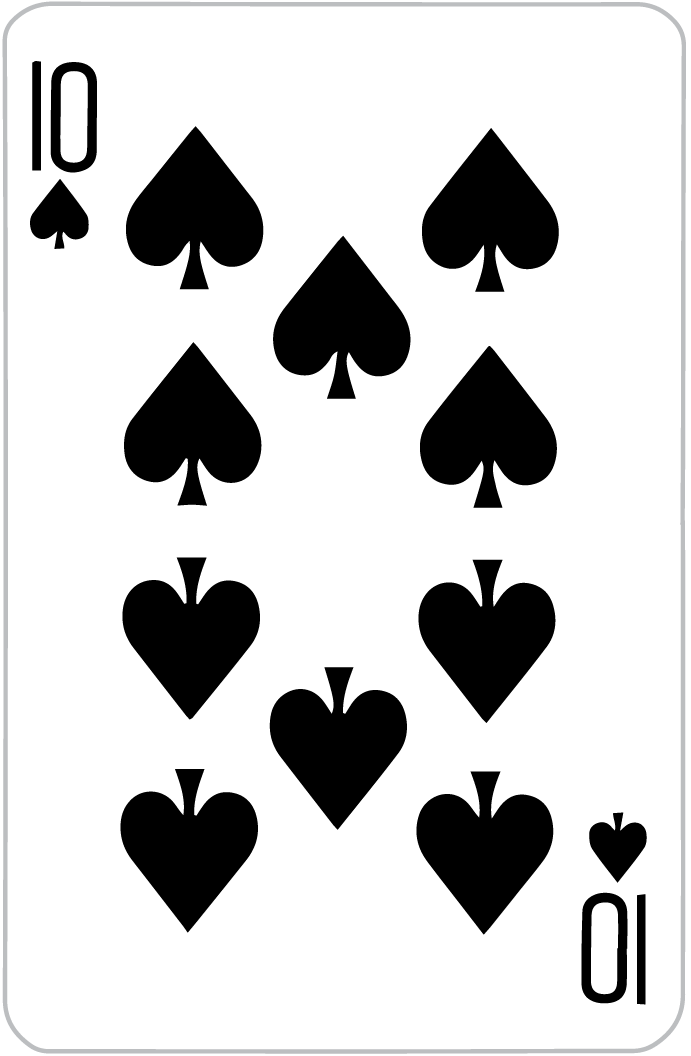 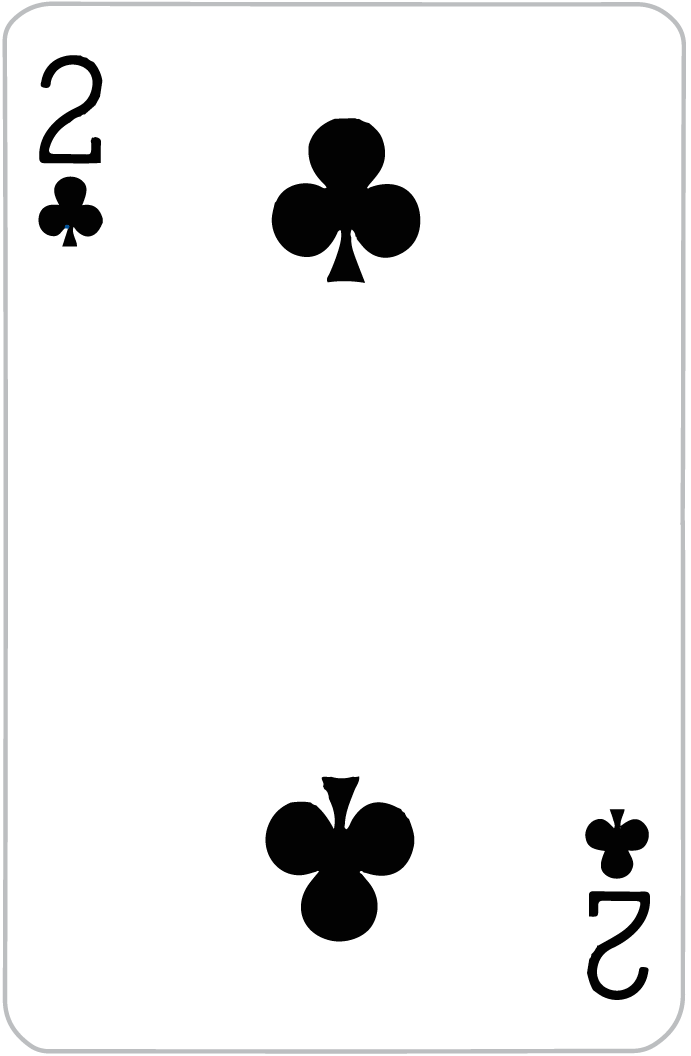 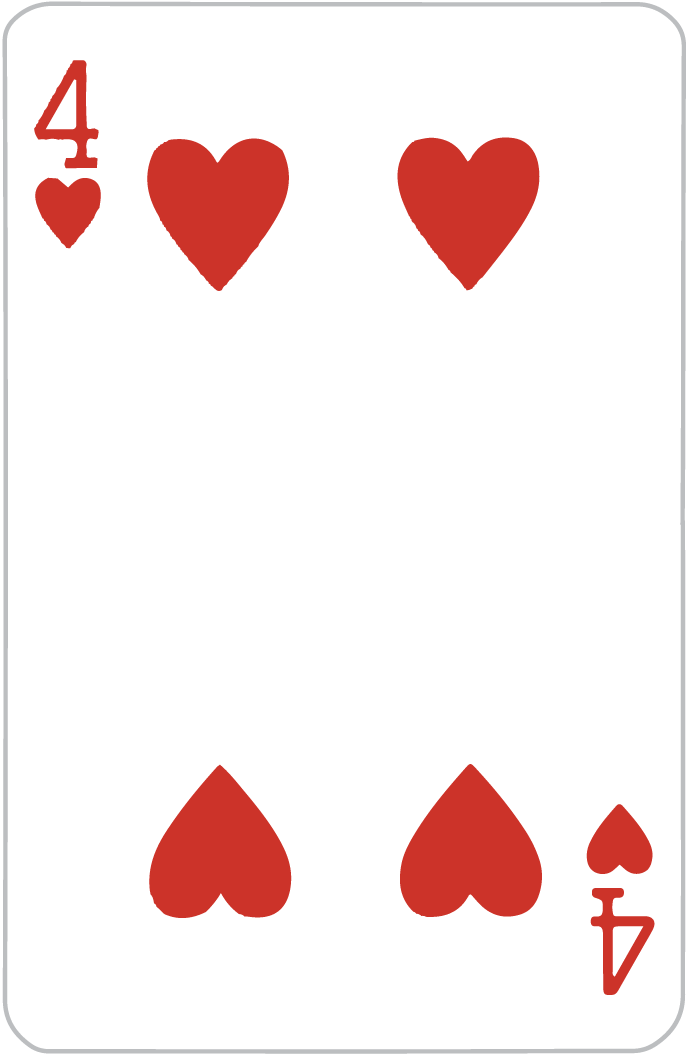 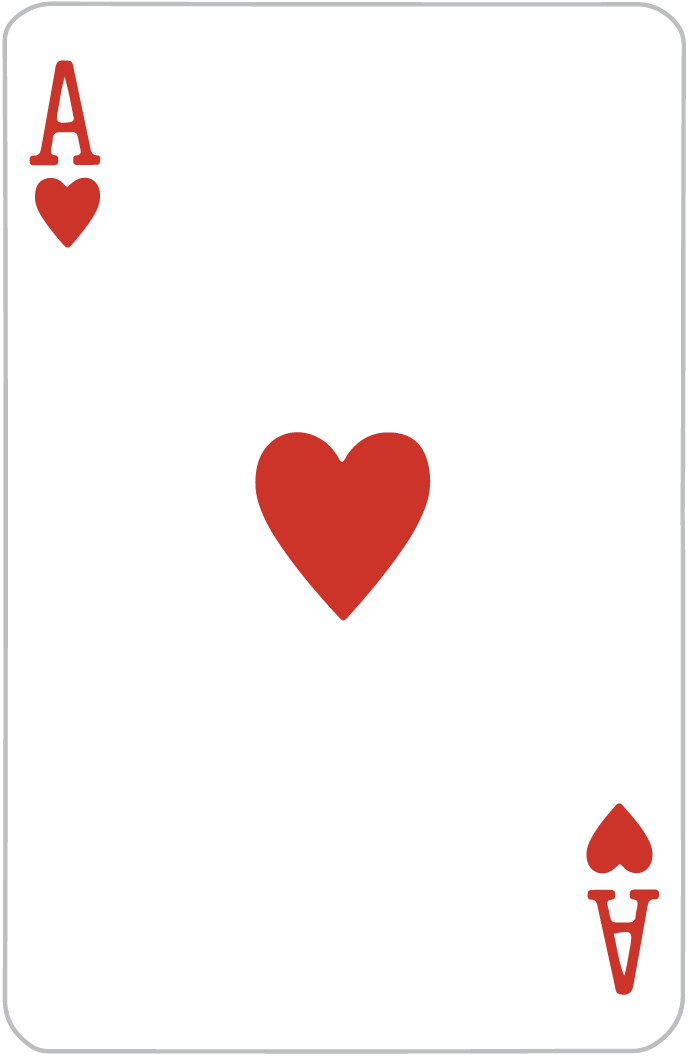 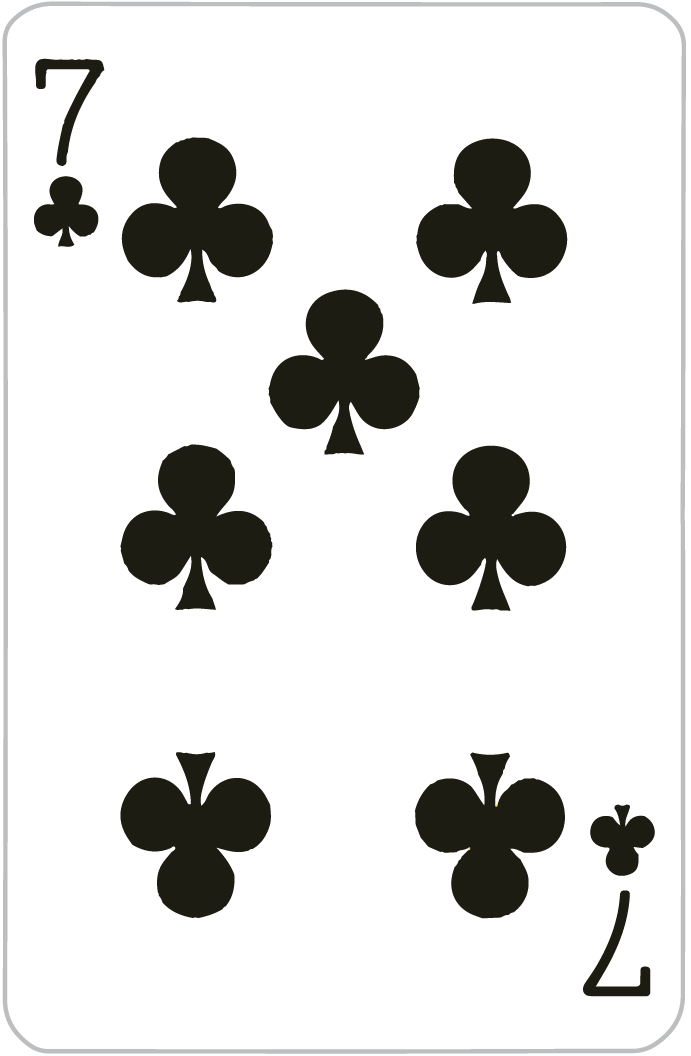 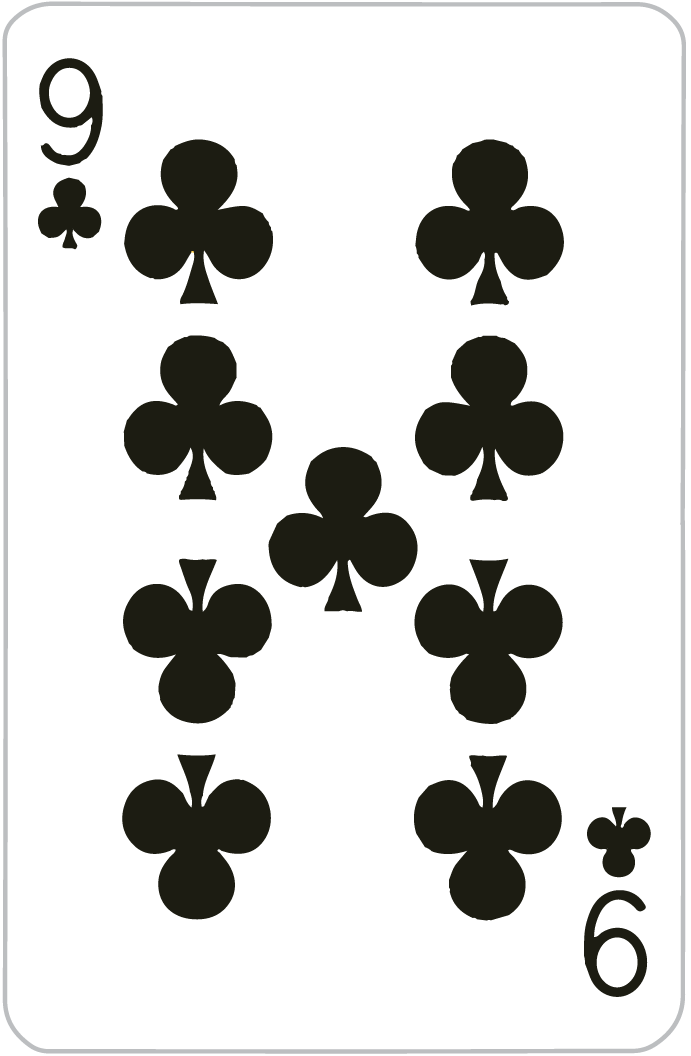 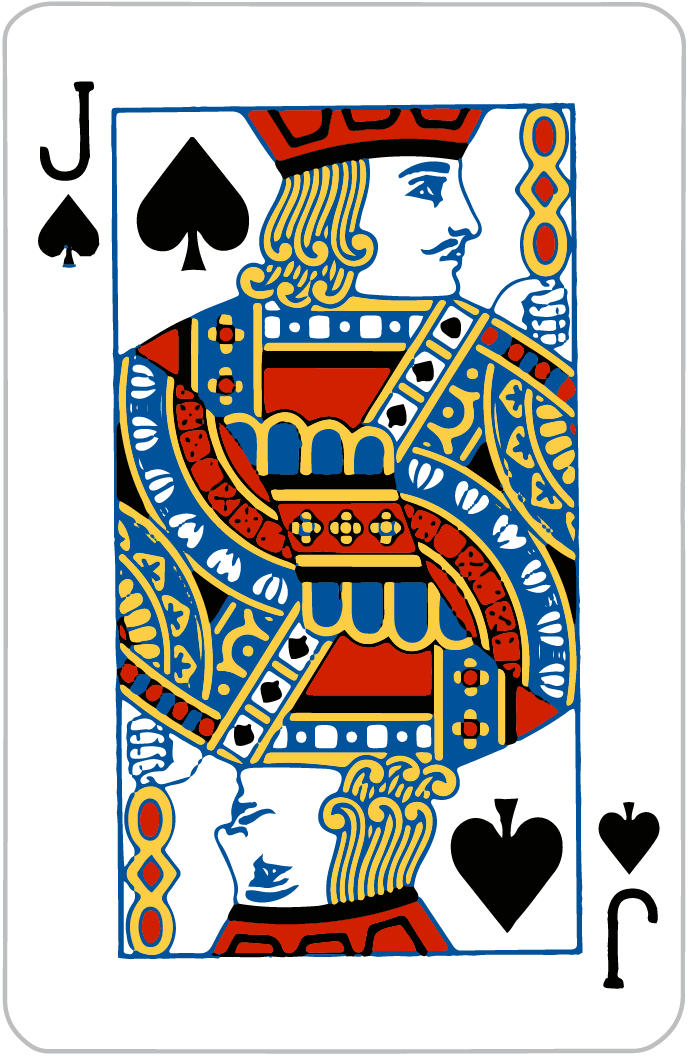 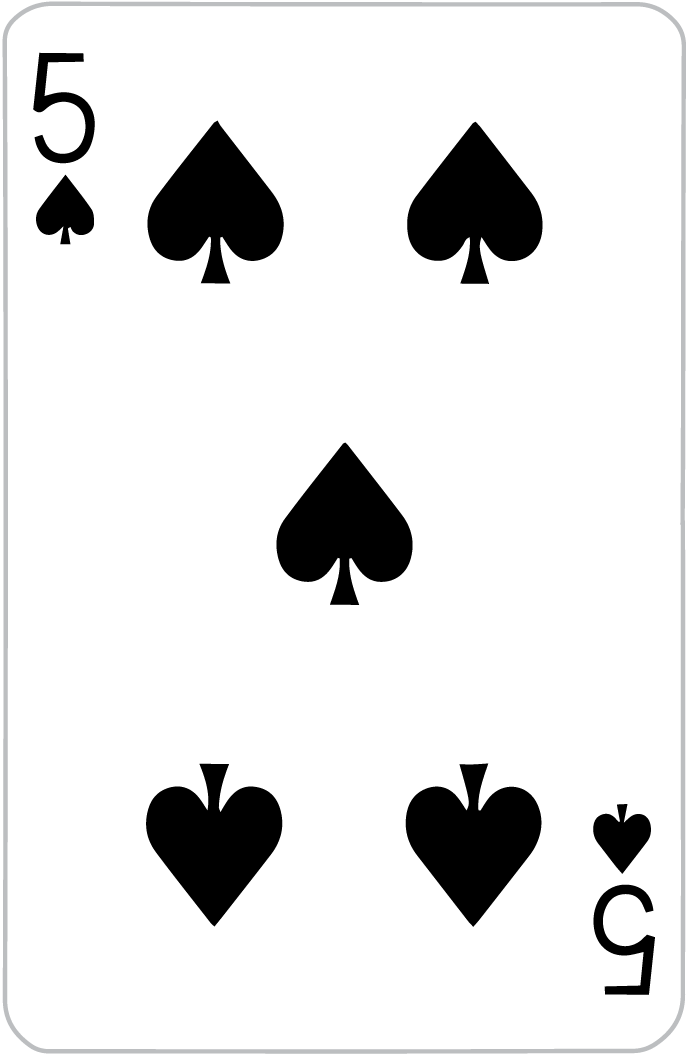 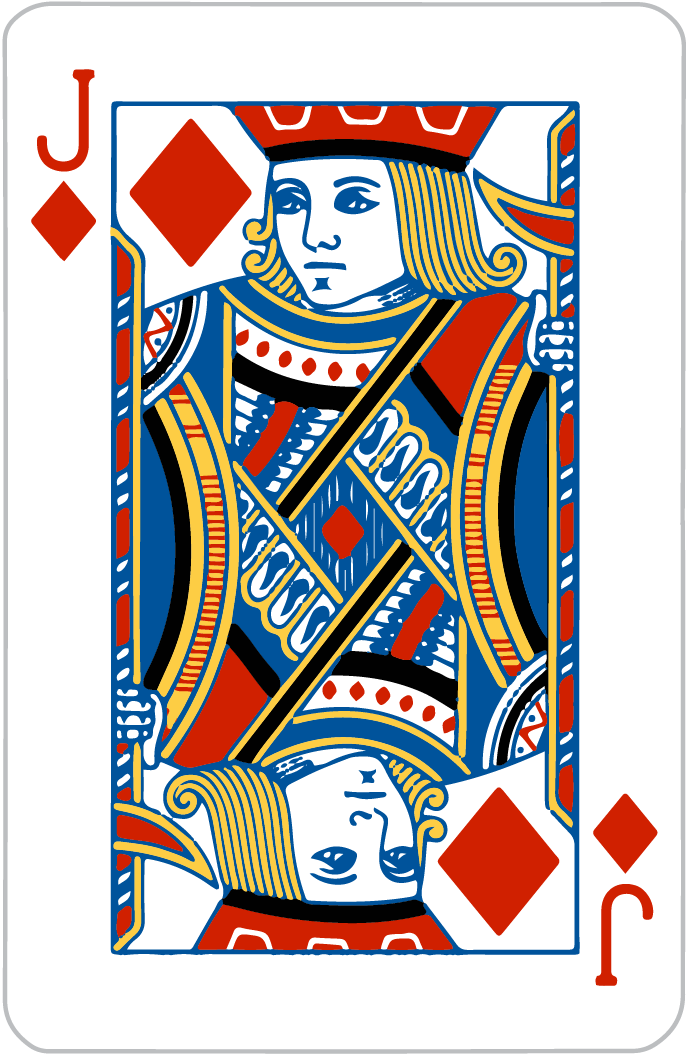 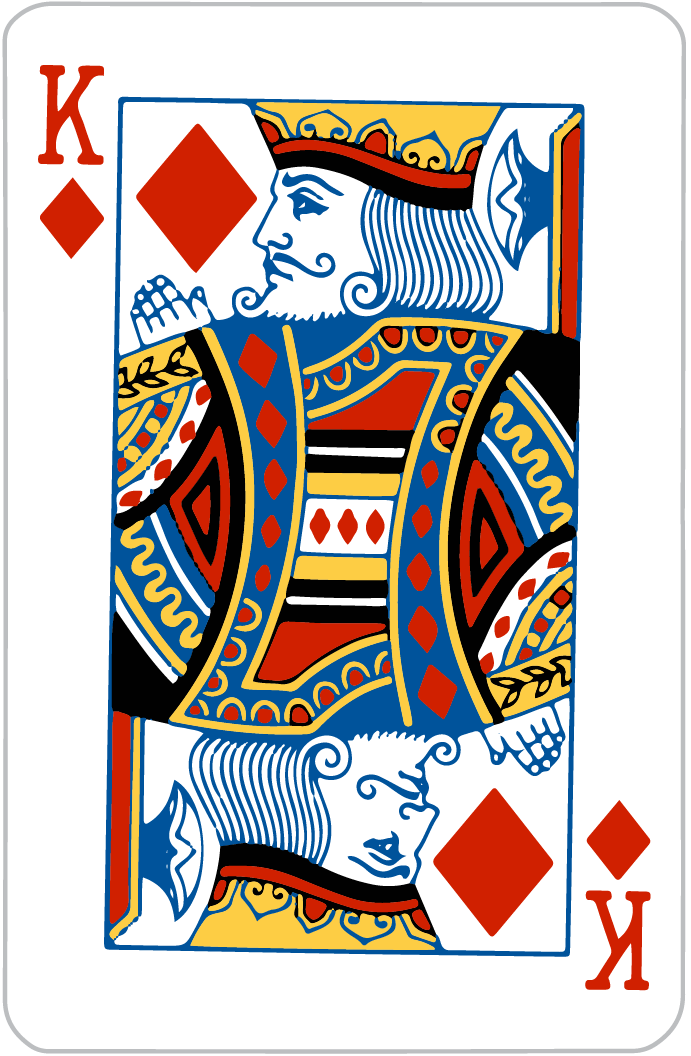 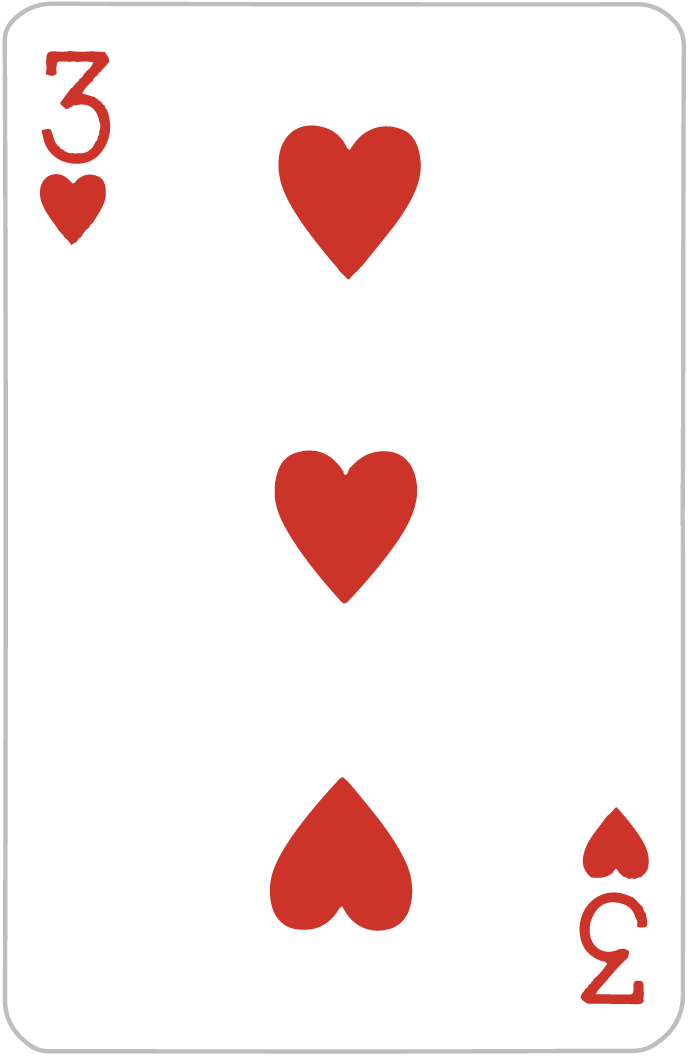 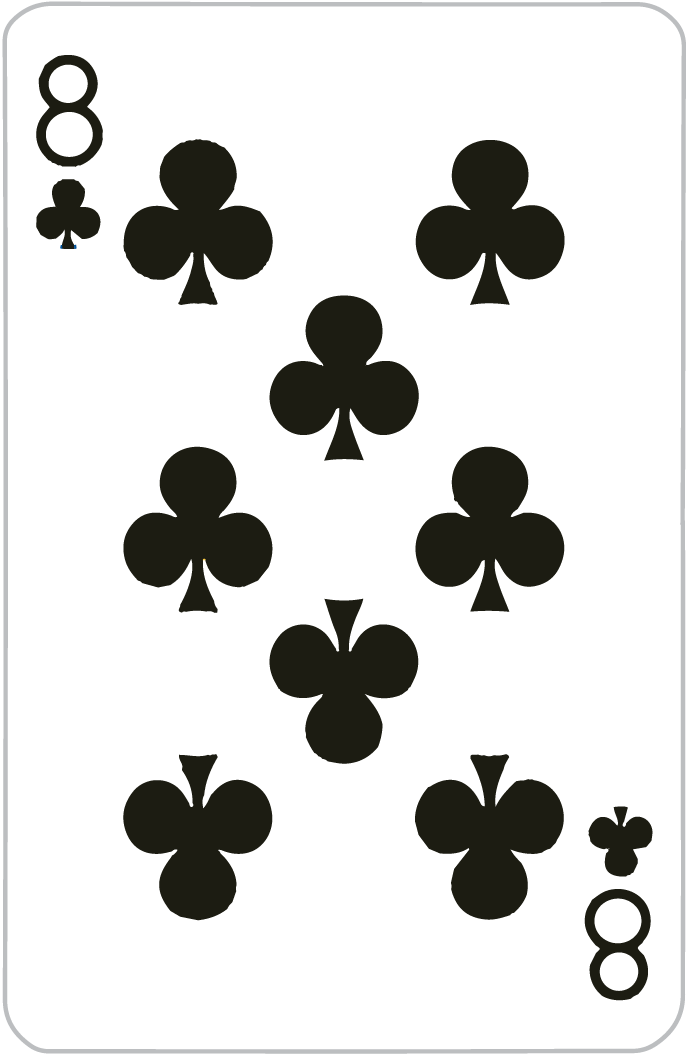 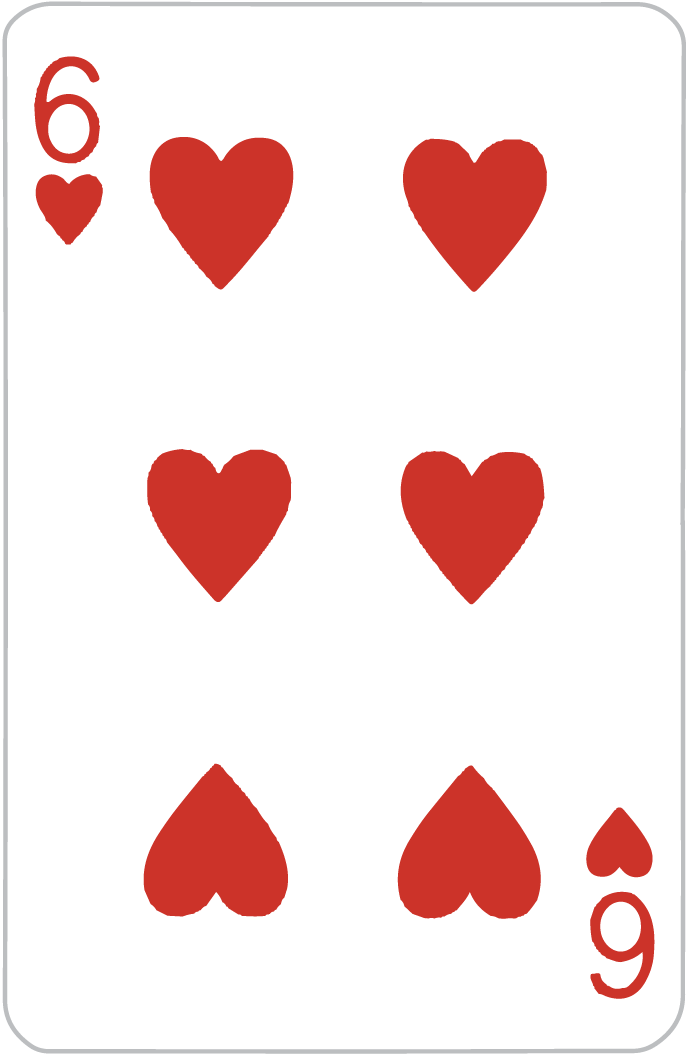 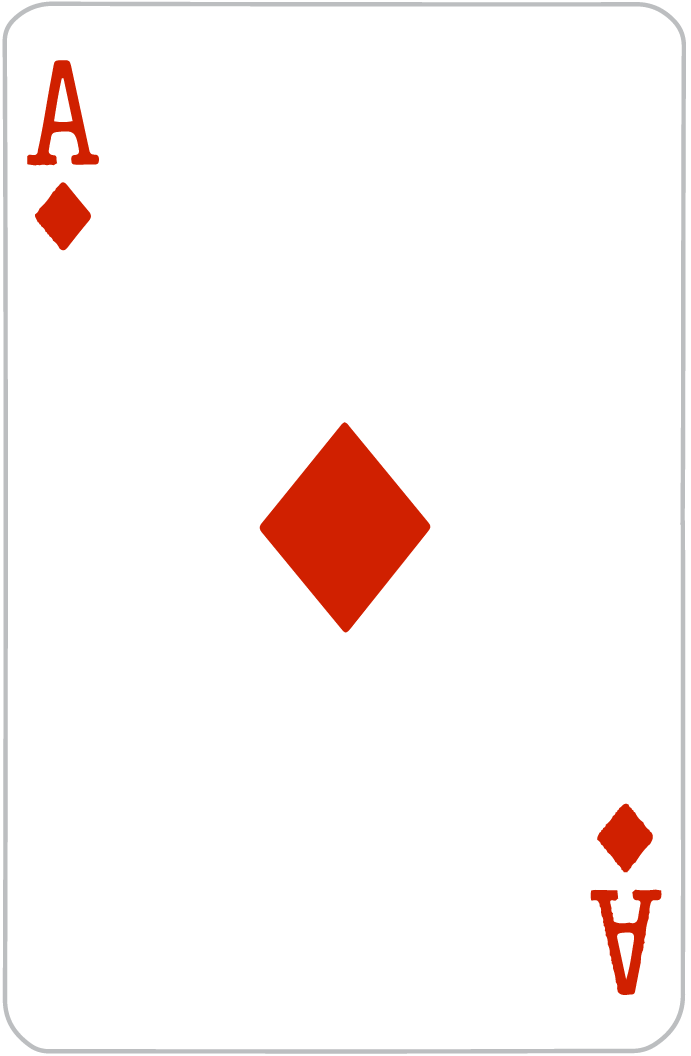 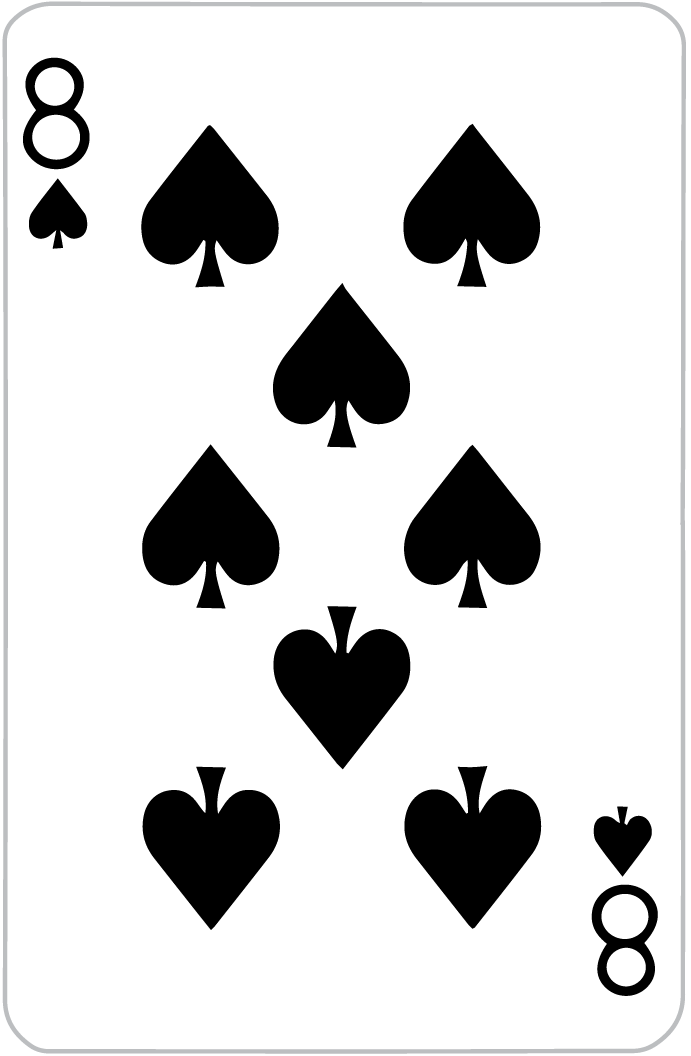 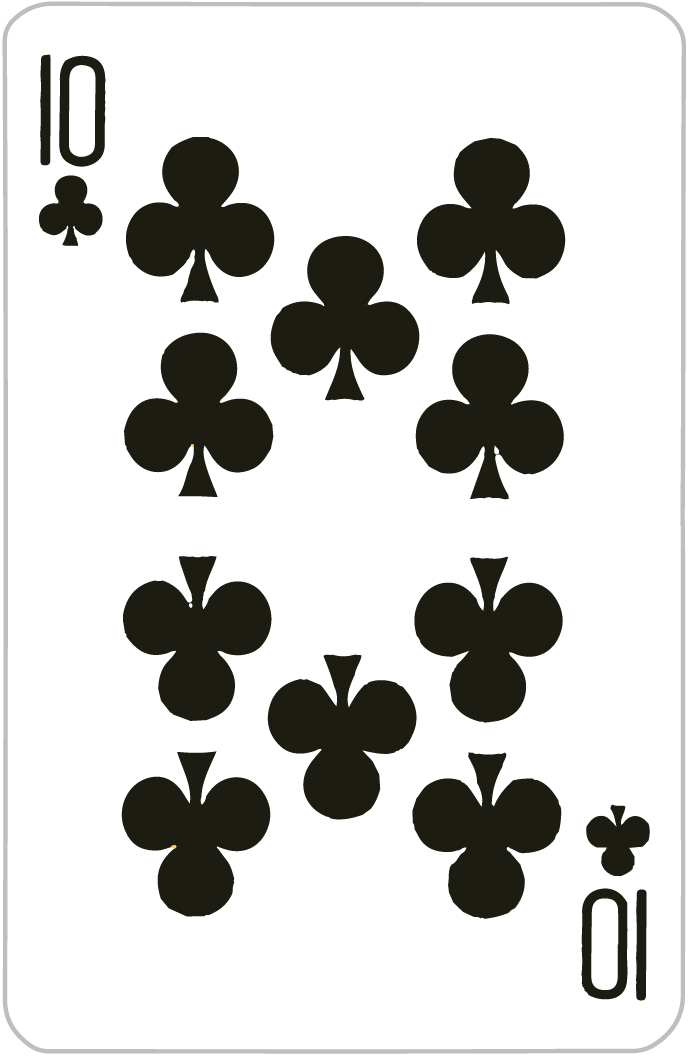 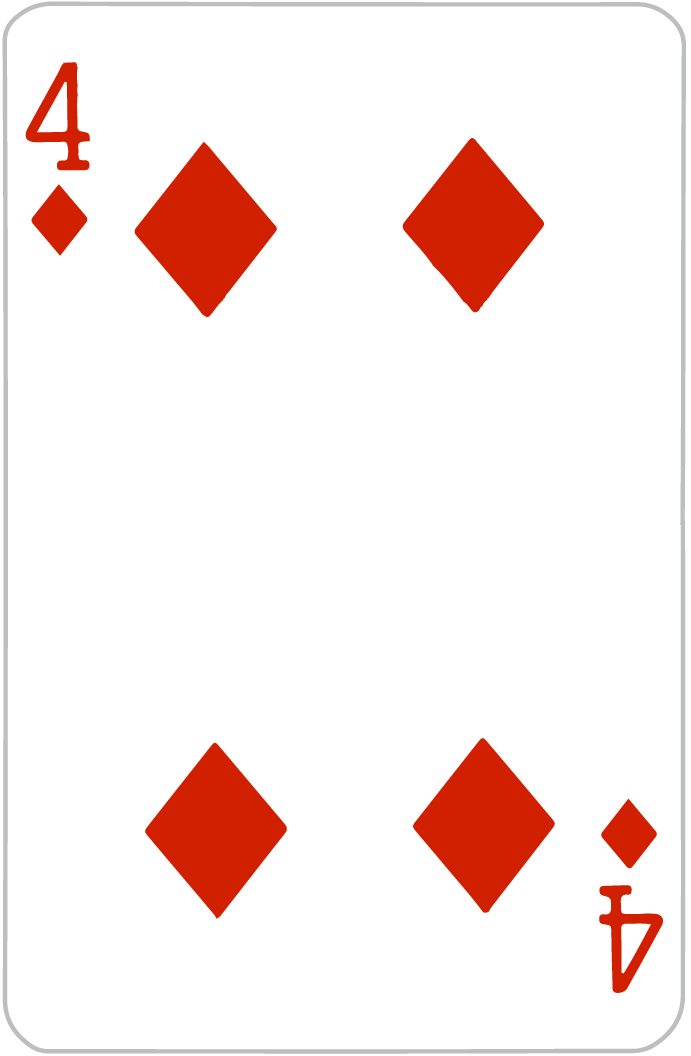 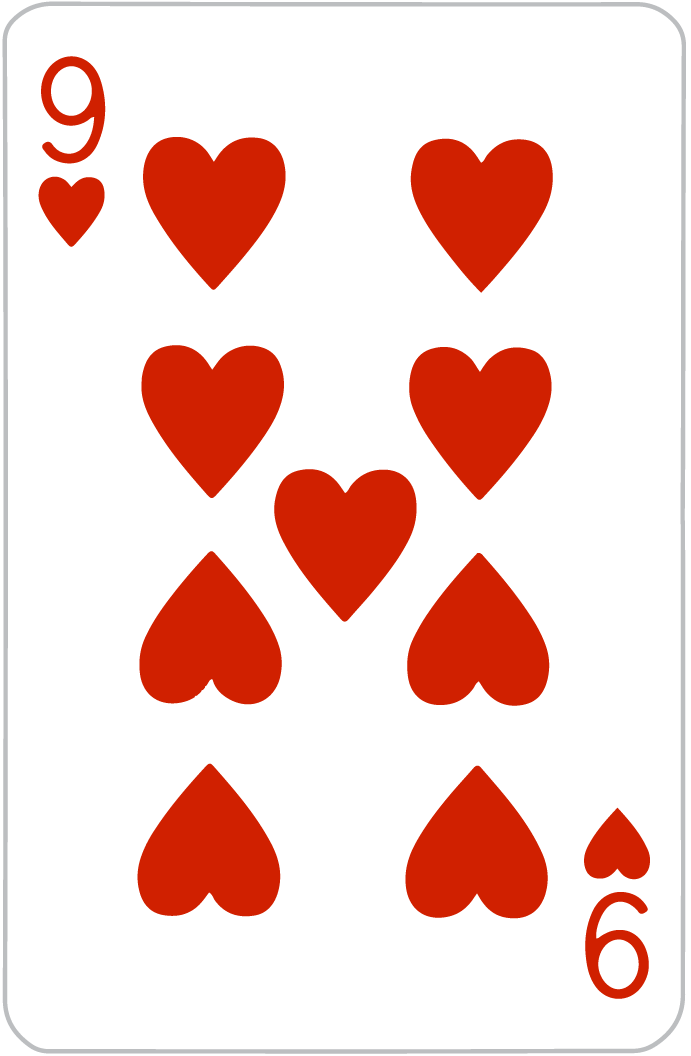 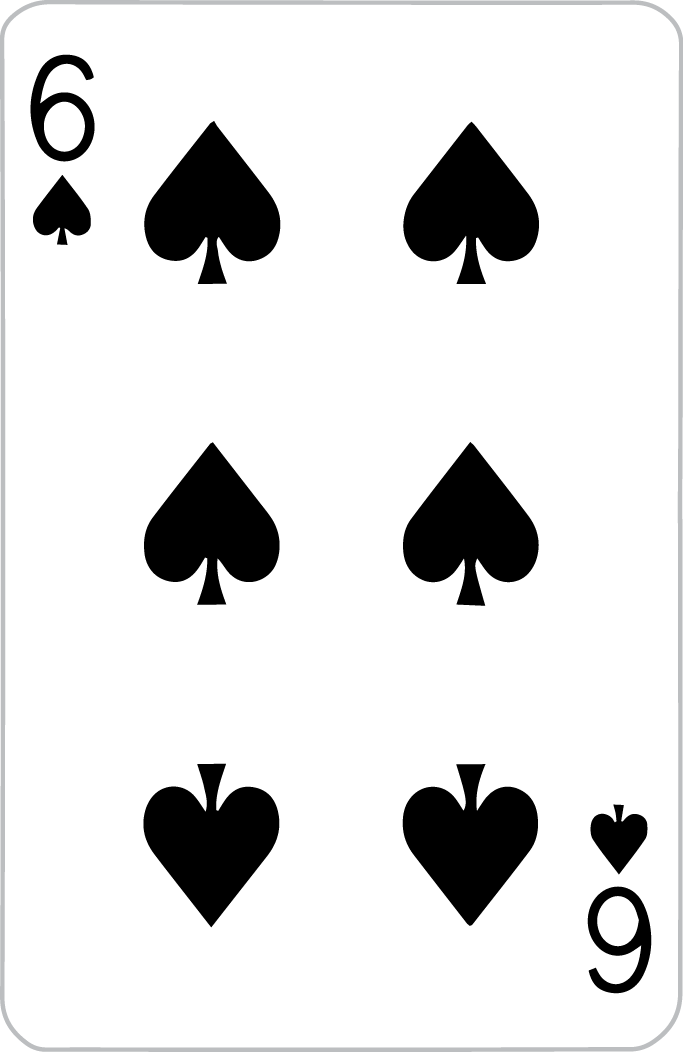 La próxima carta es más alta que dos.

La próxima carta es más baja que dos.
Creo que…
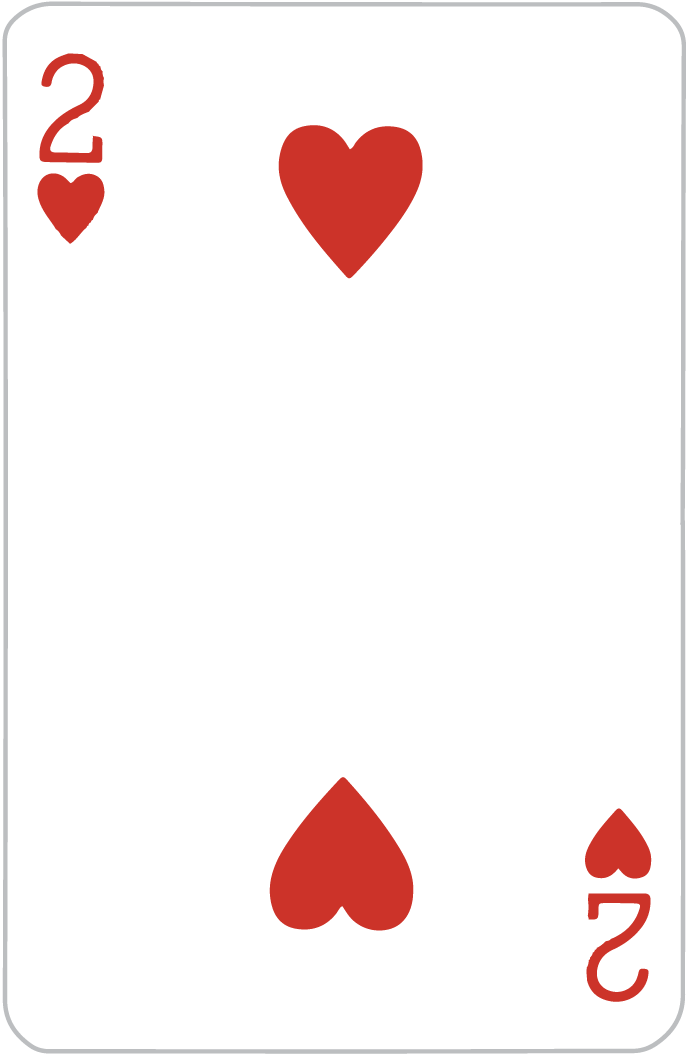 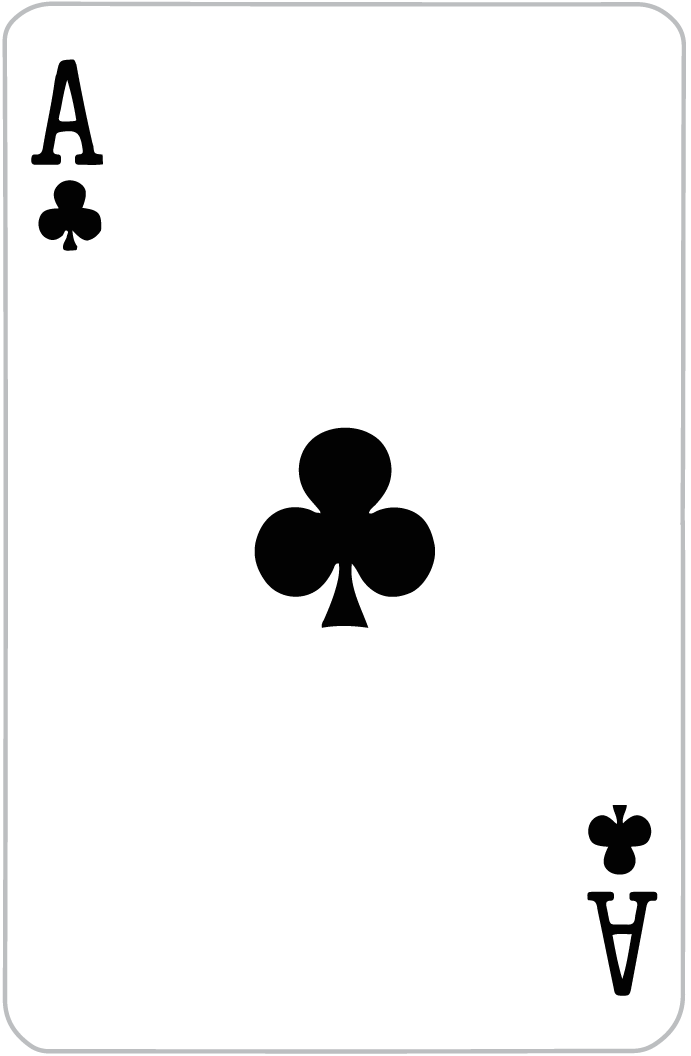 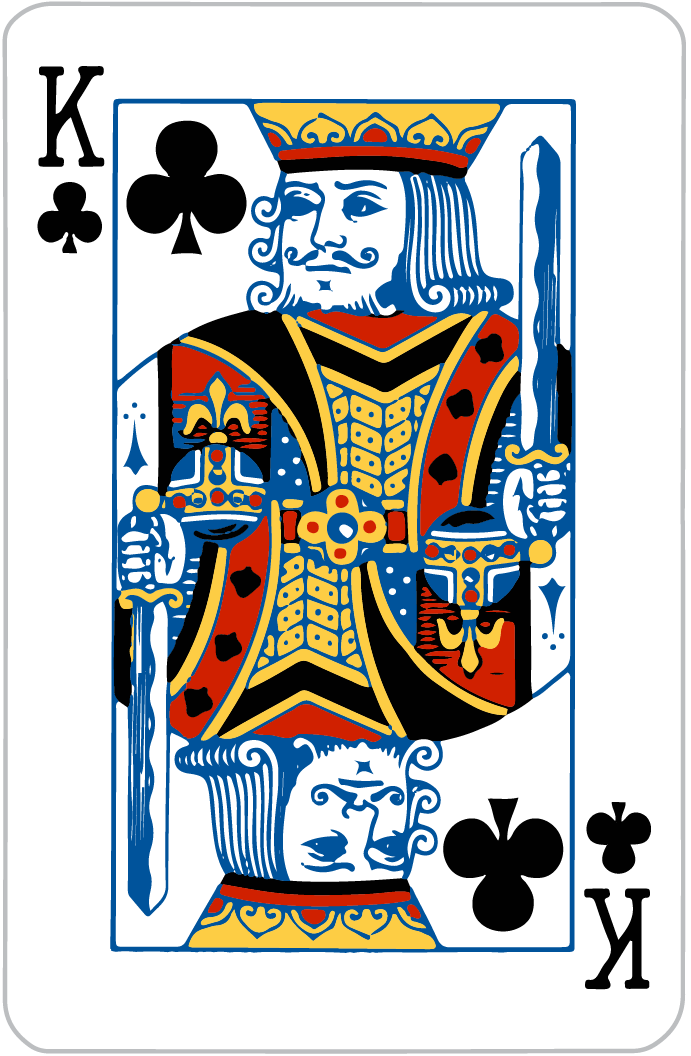 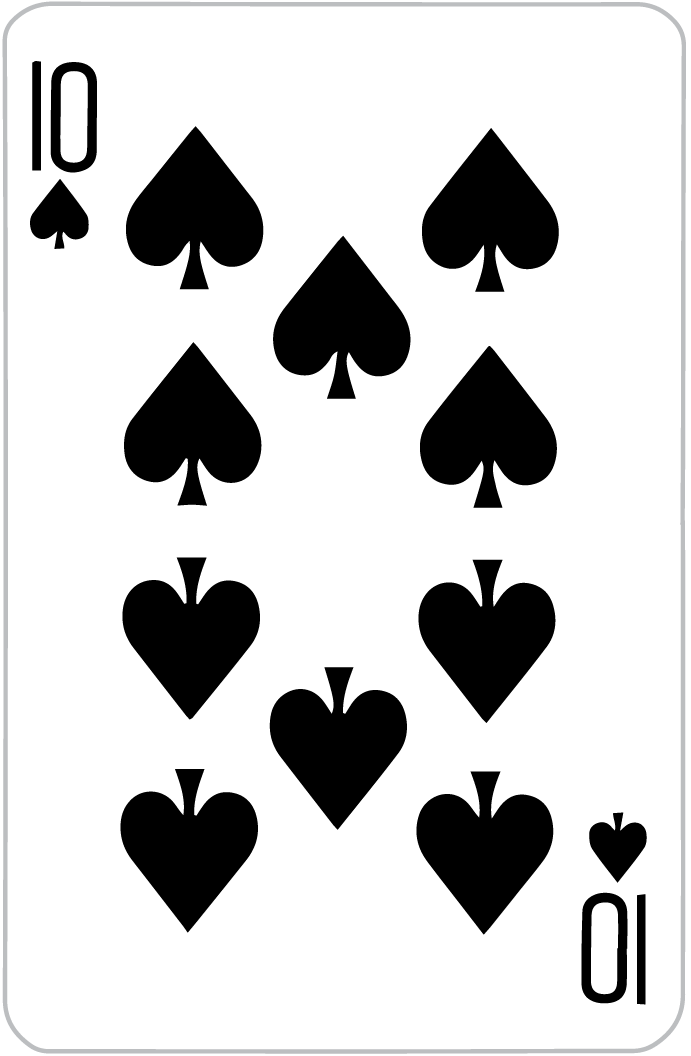 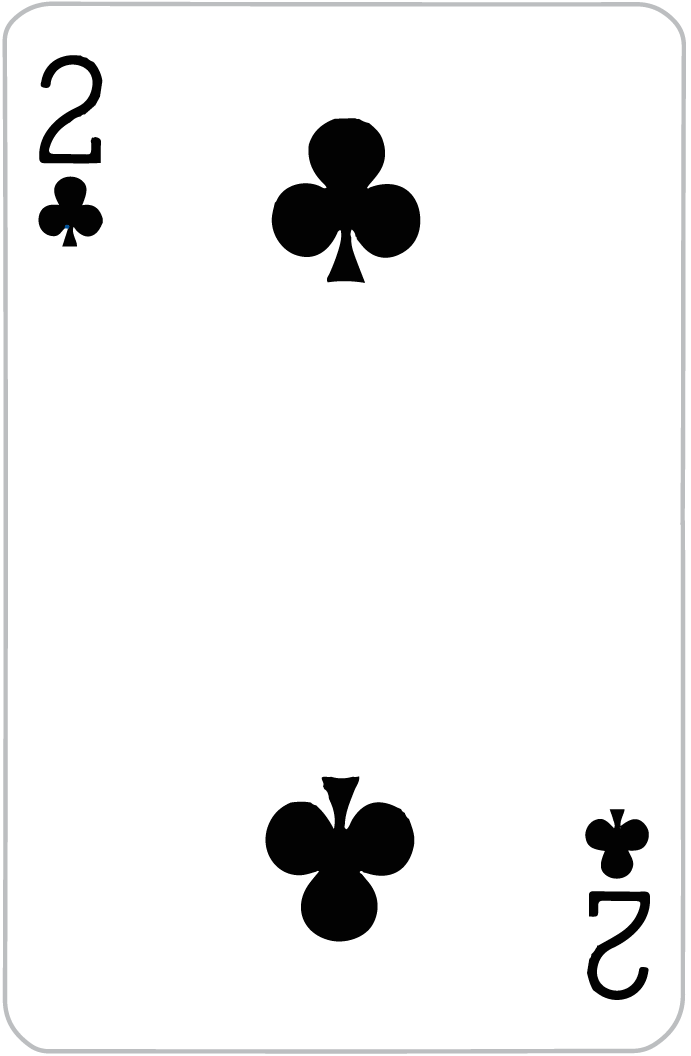 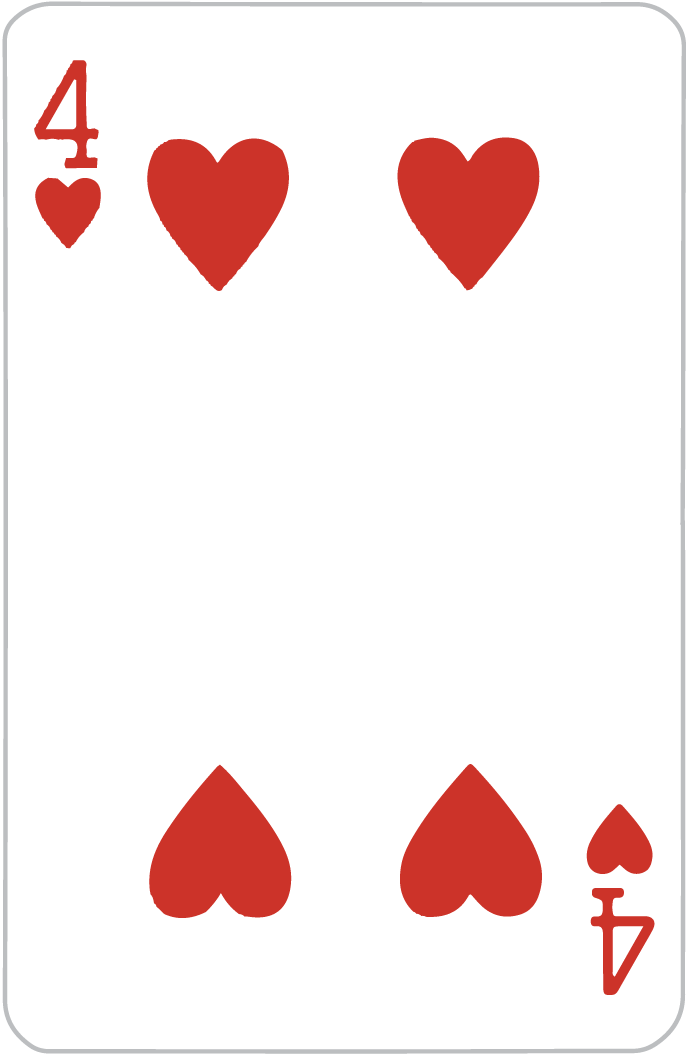 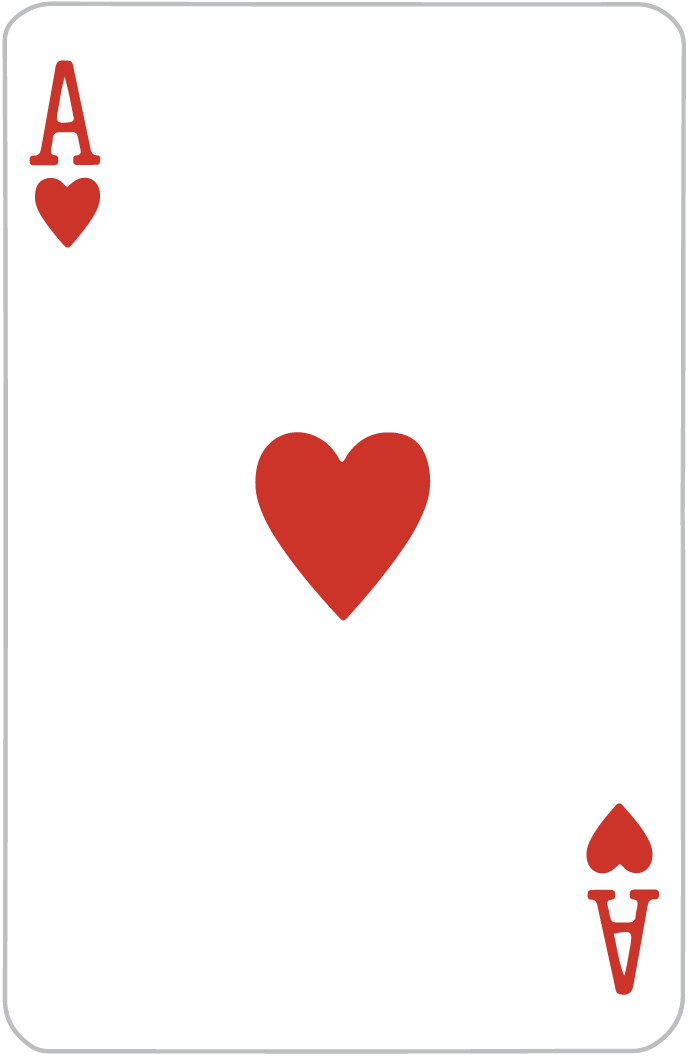 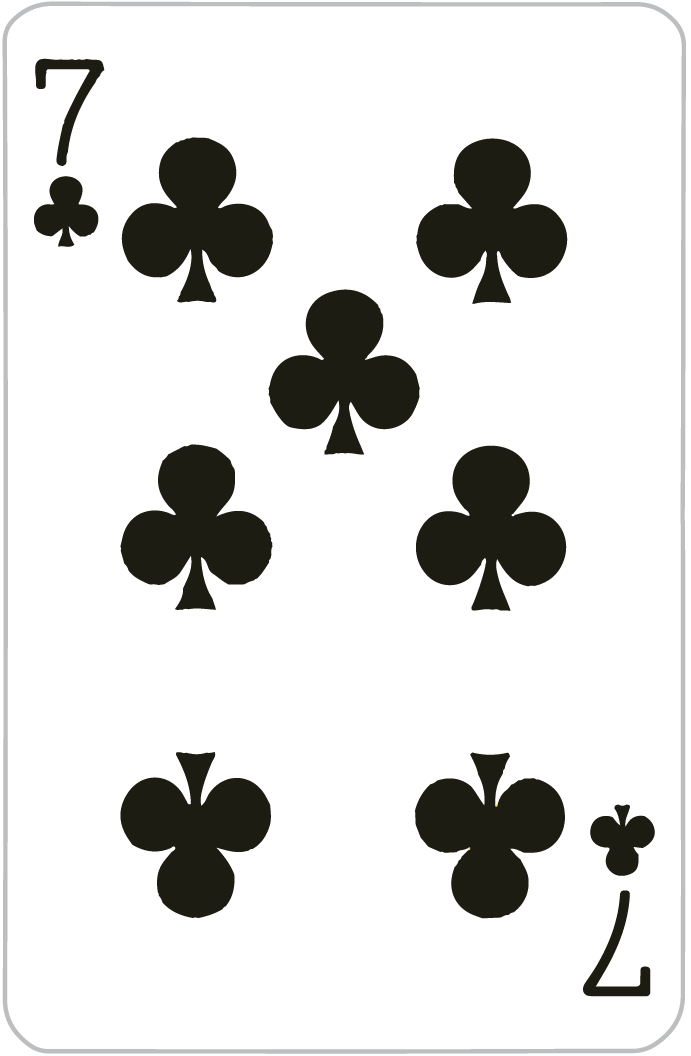 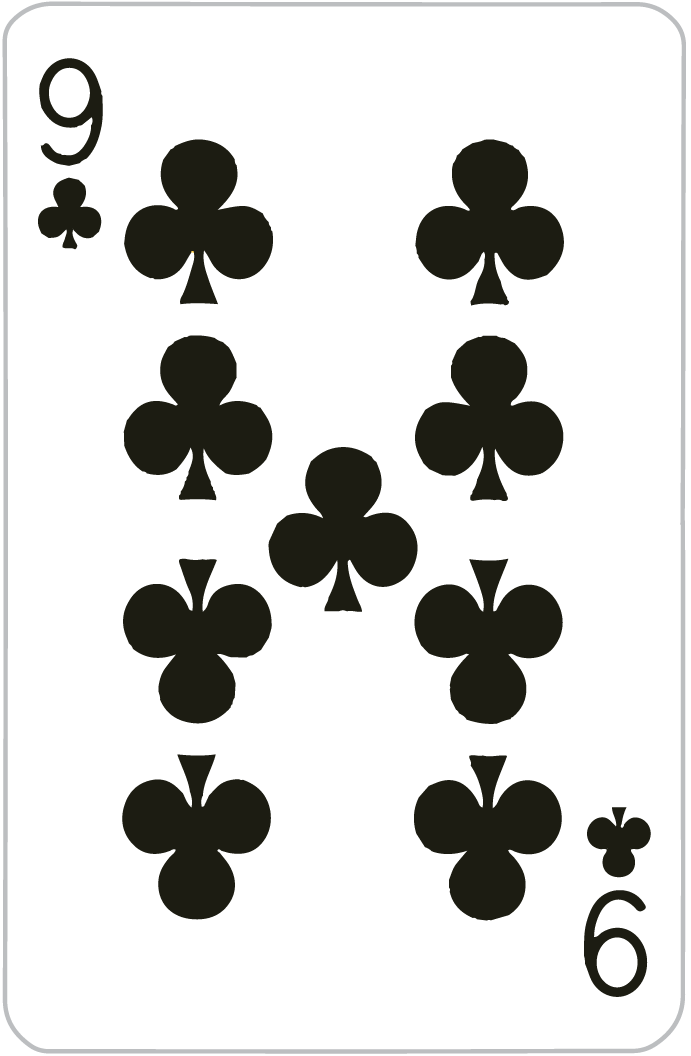 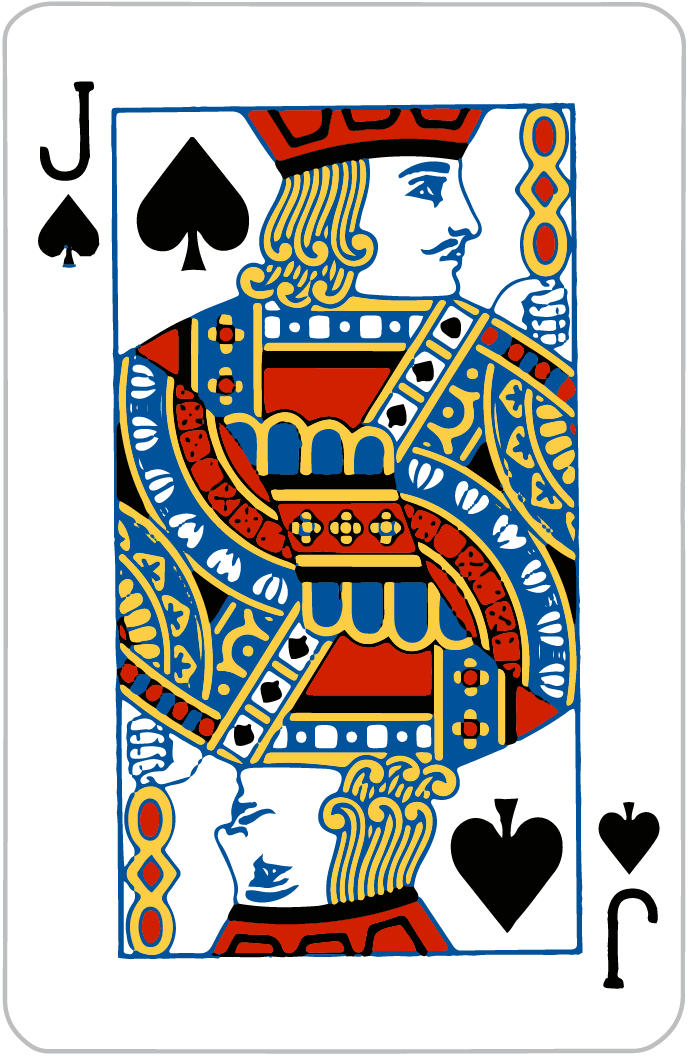 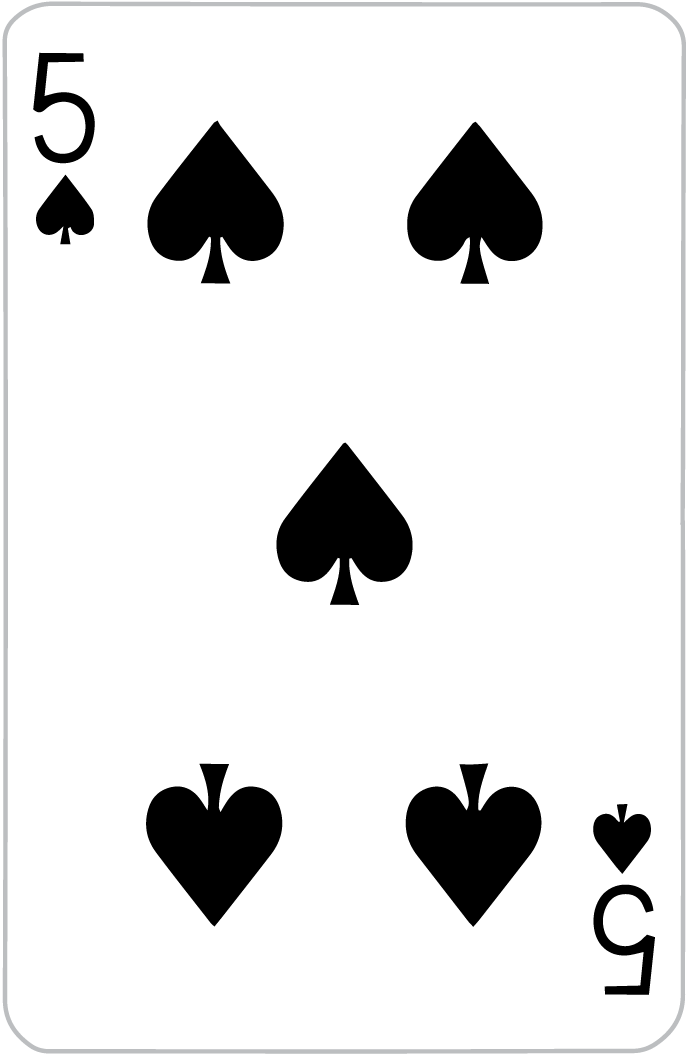 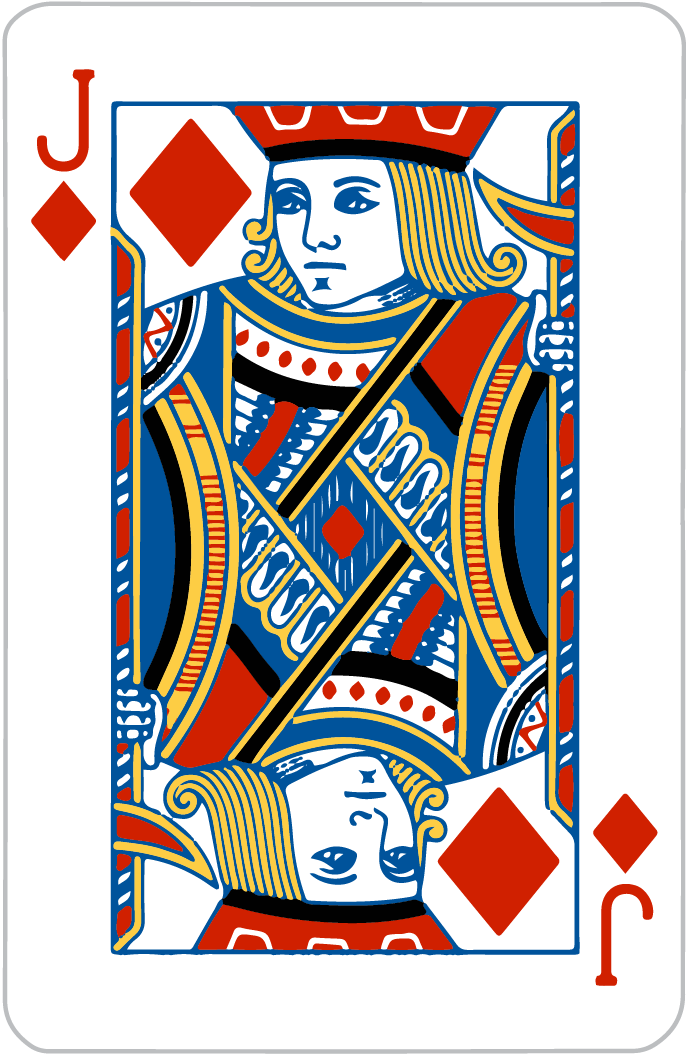 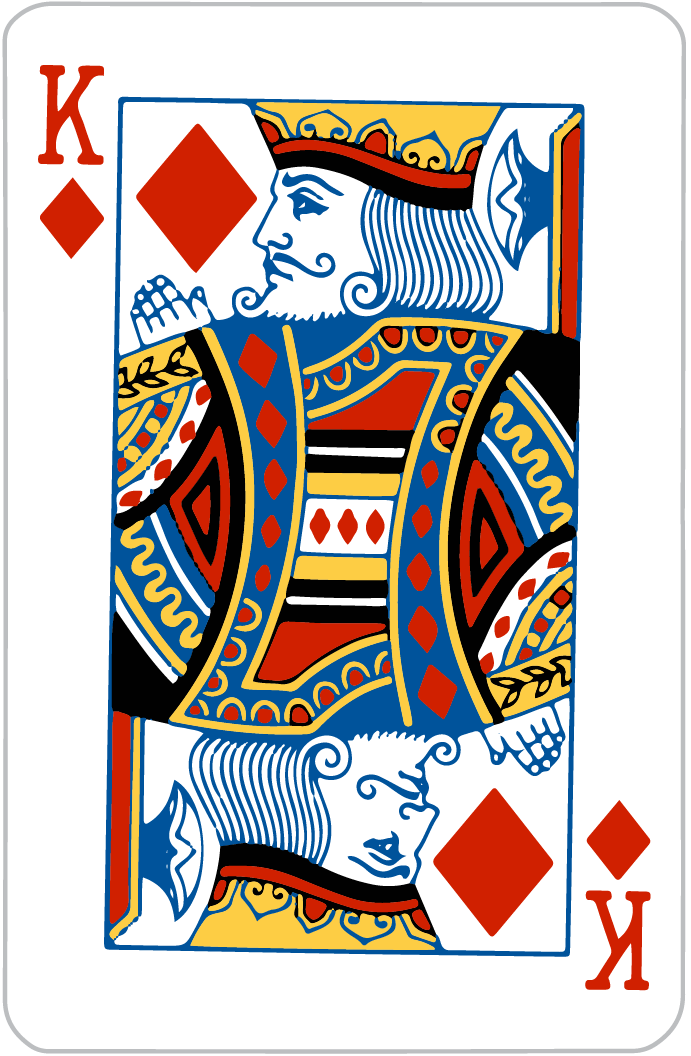 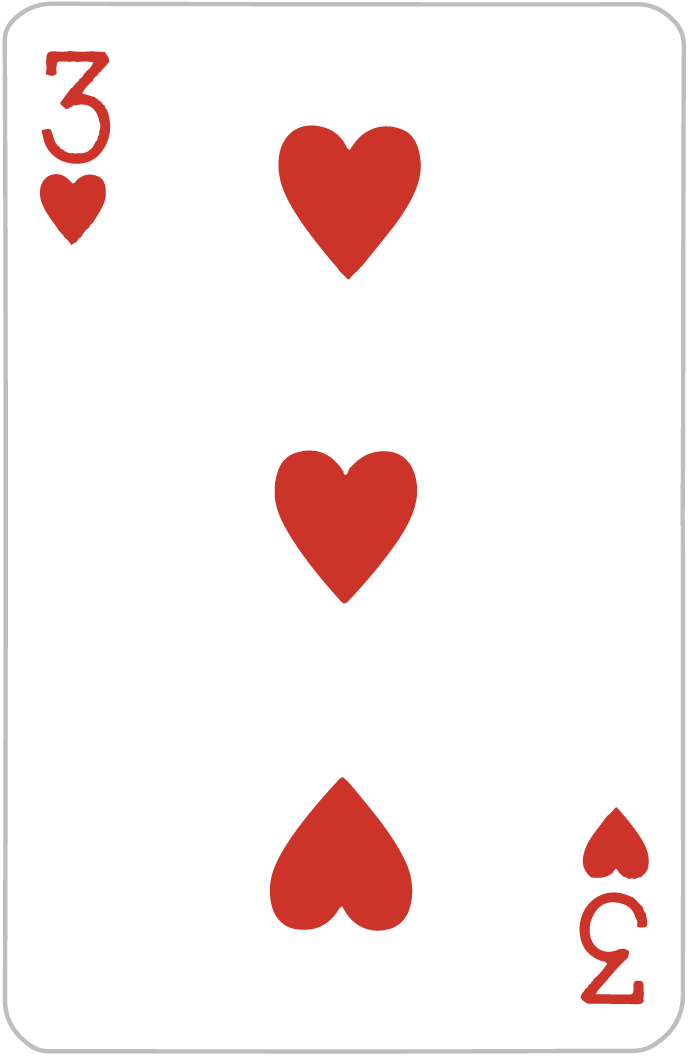 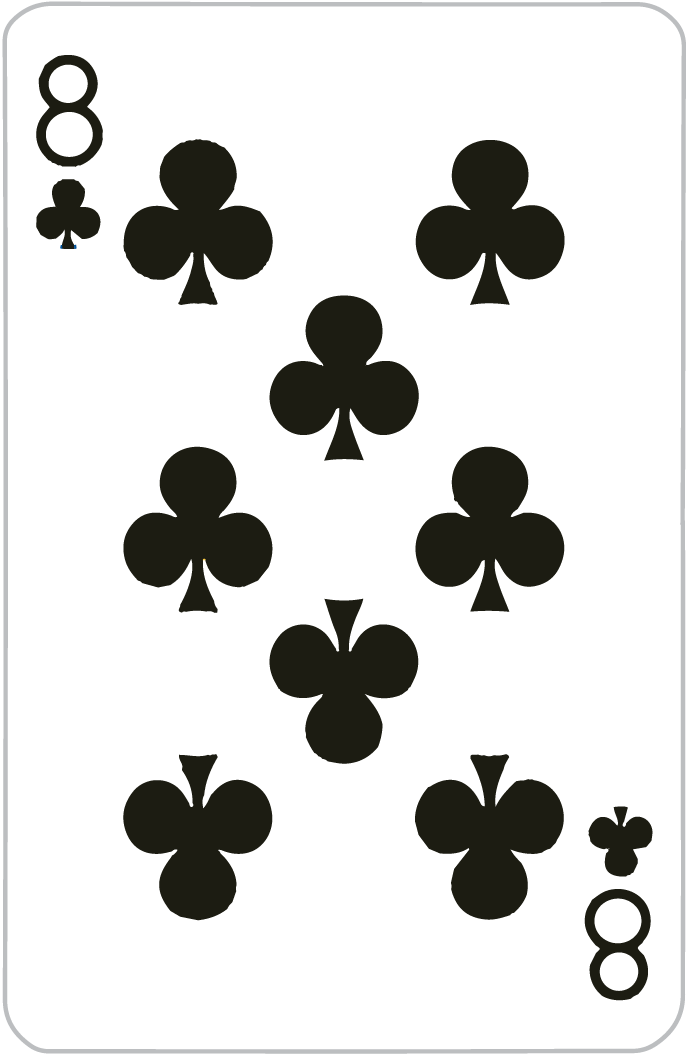 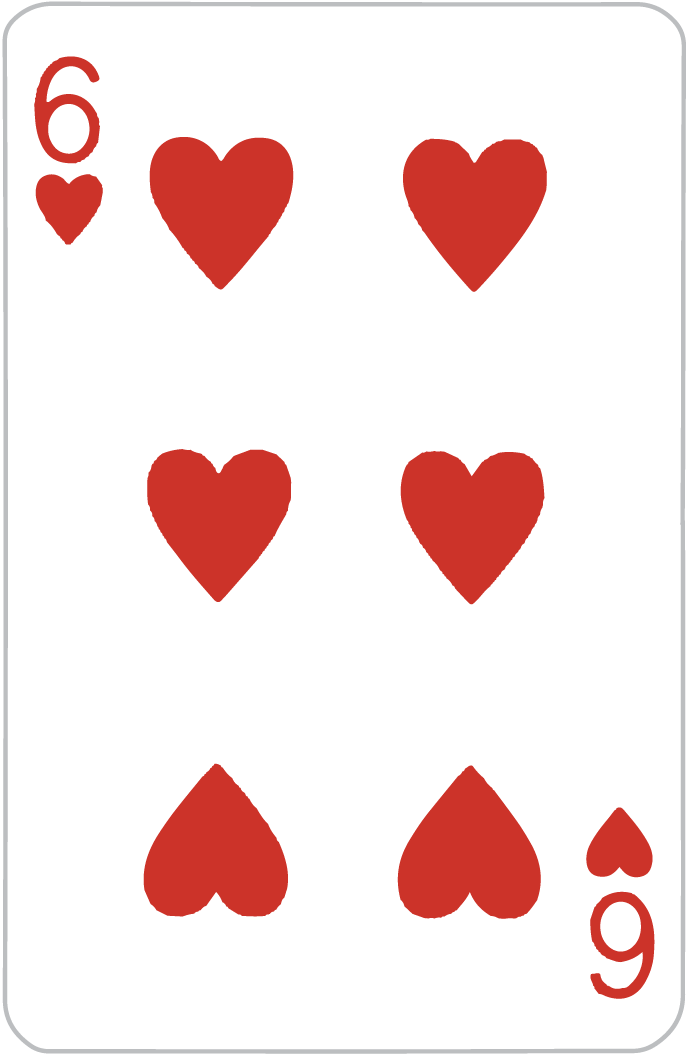 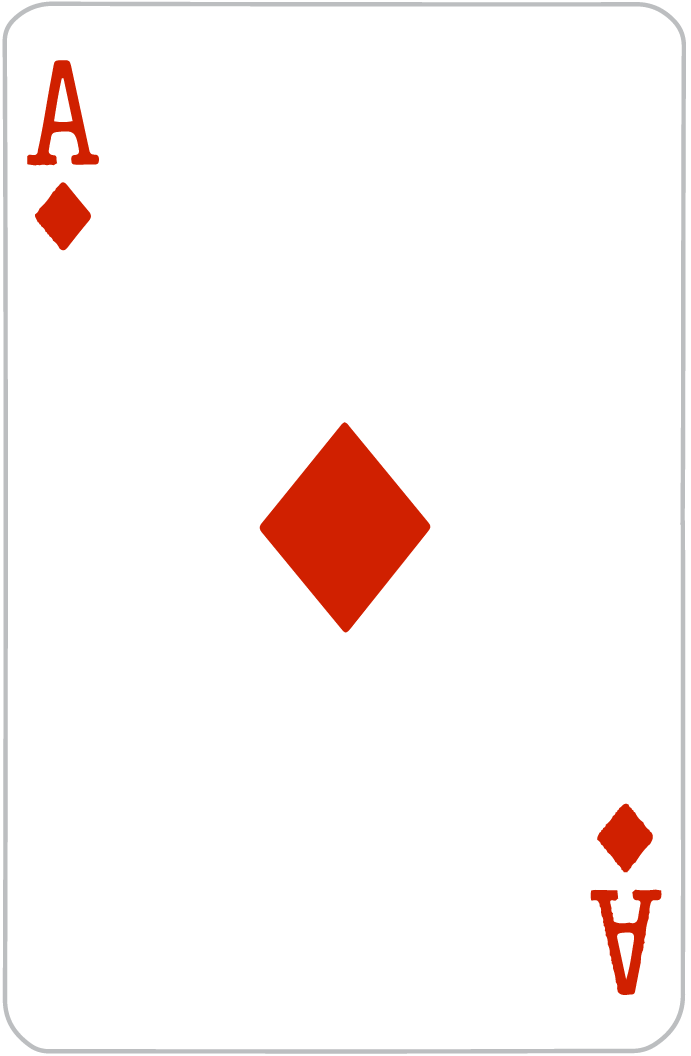 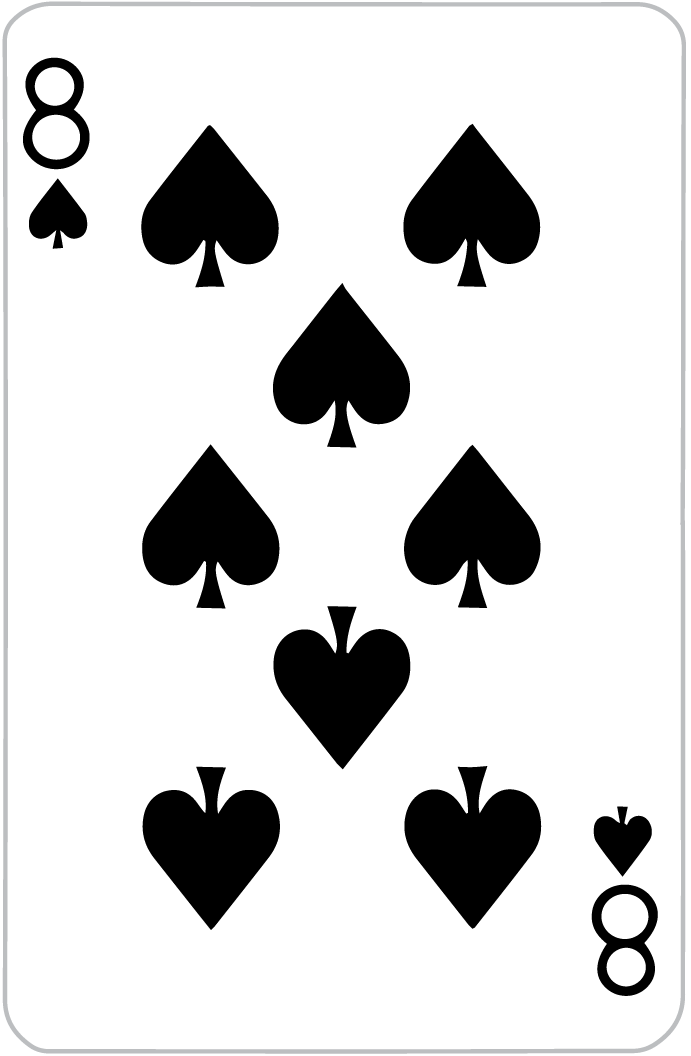 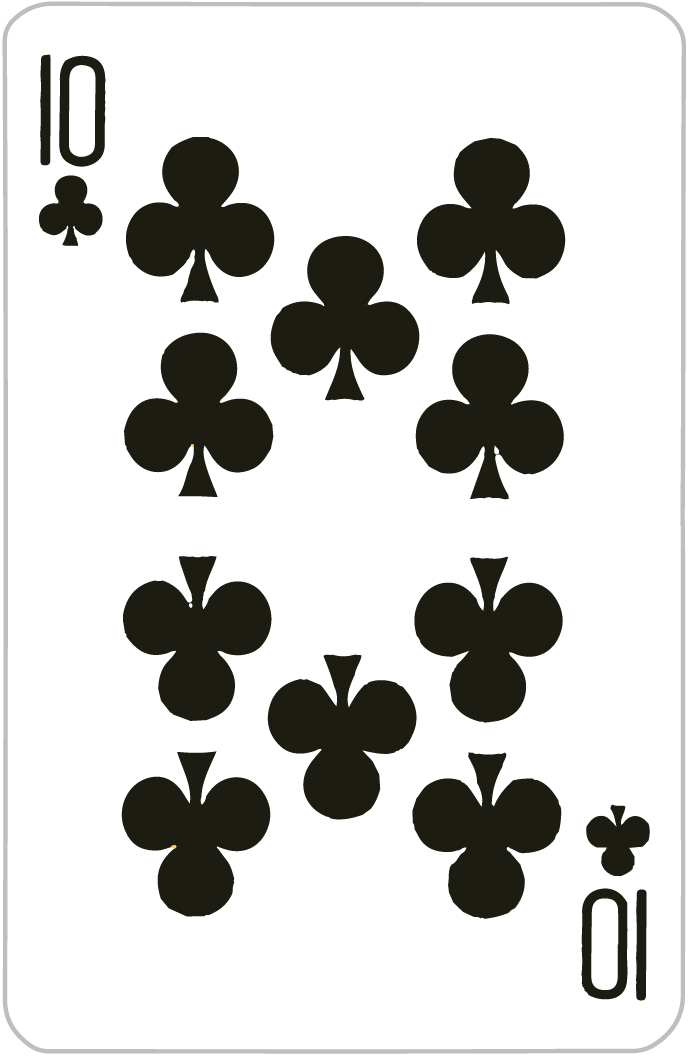 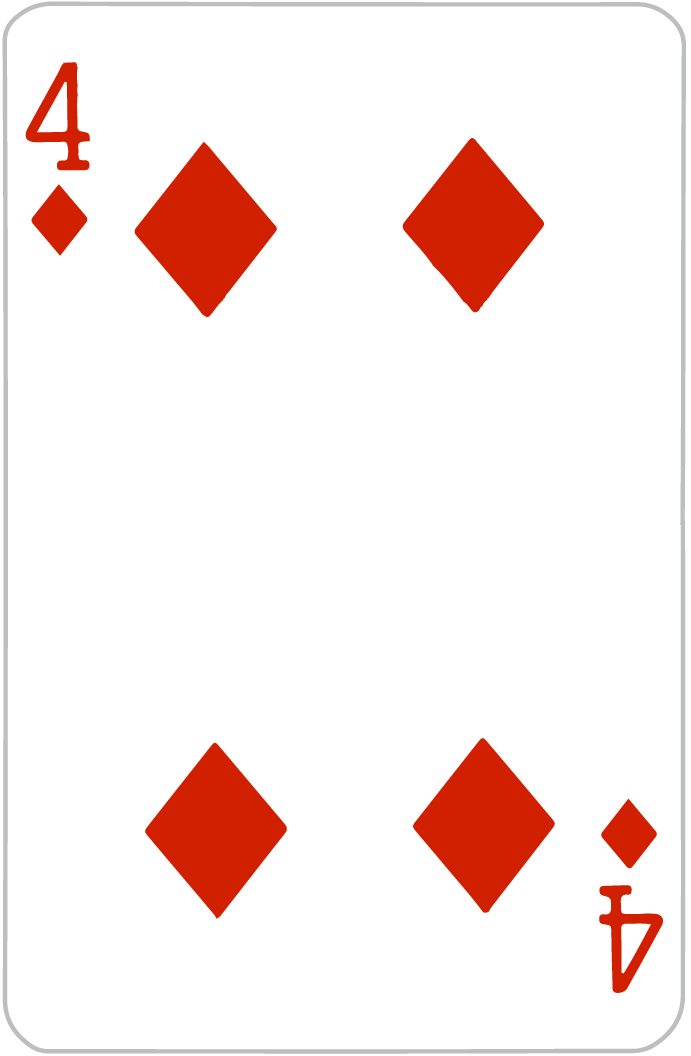 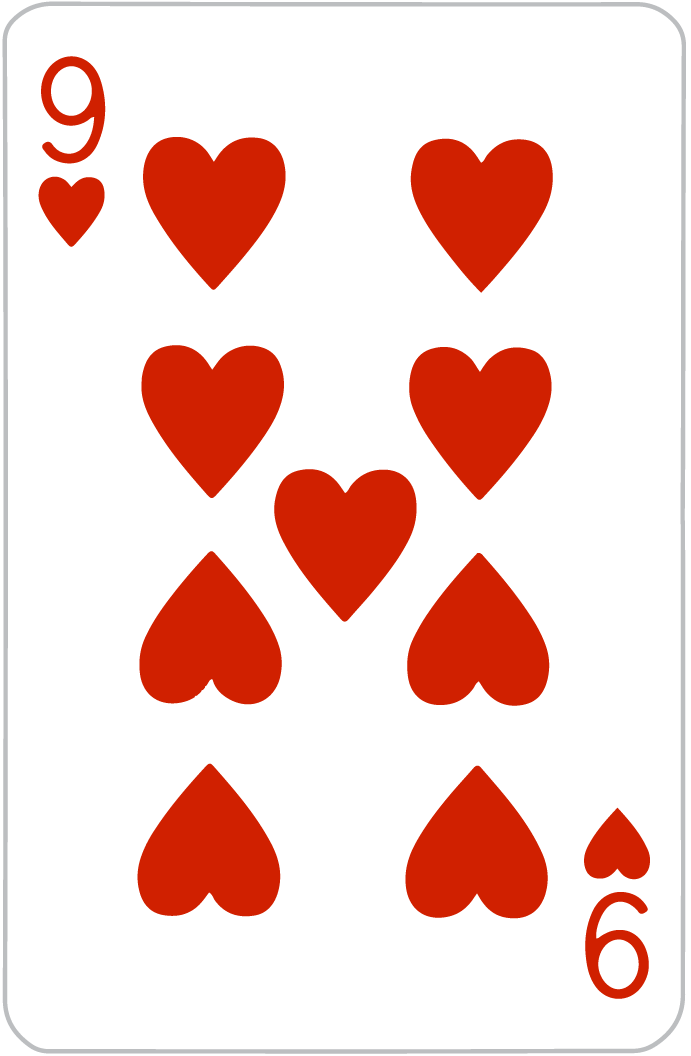 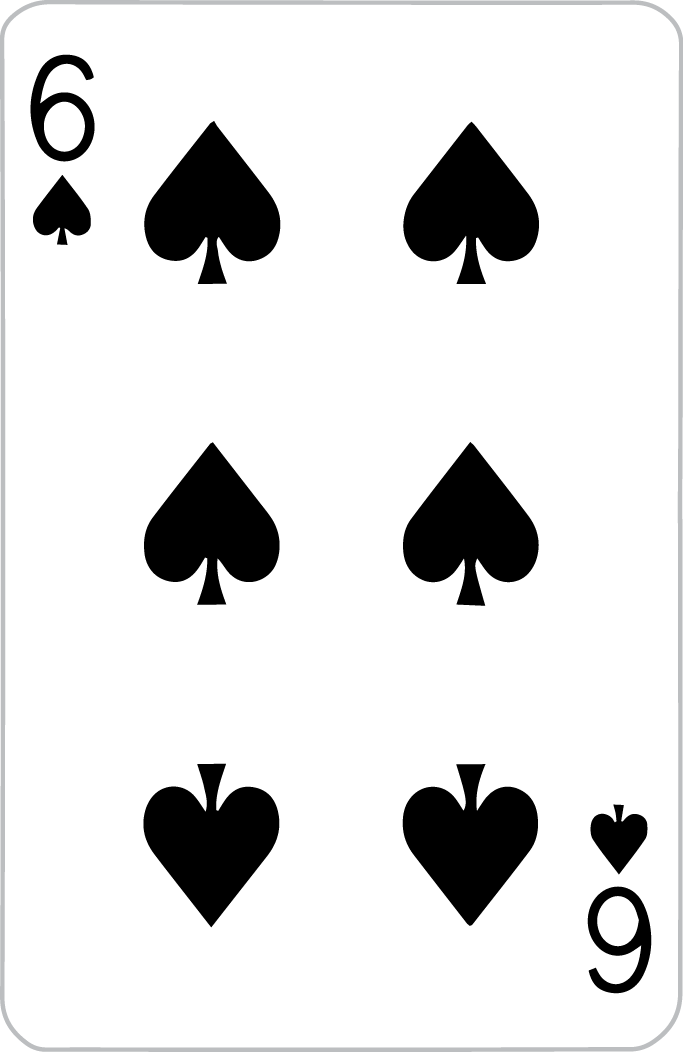 La próxima carta es más alta que el as.

La próxima carta es más baja que el as.
Creo que…
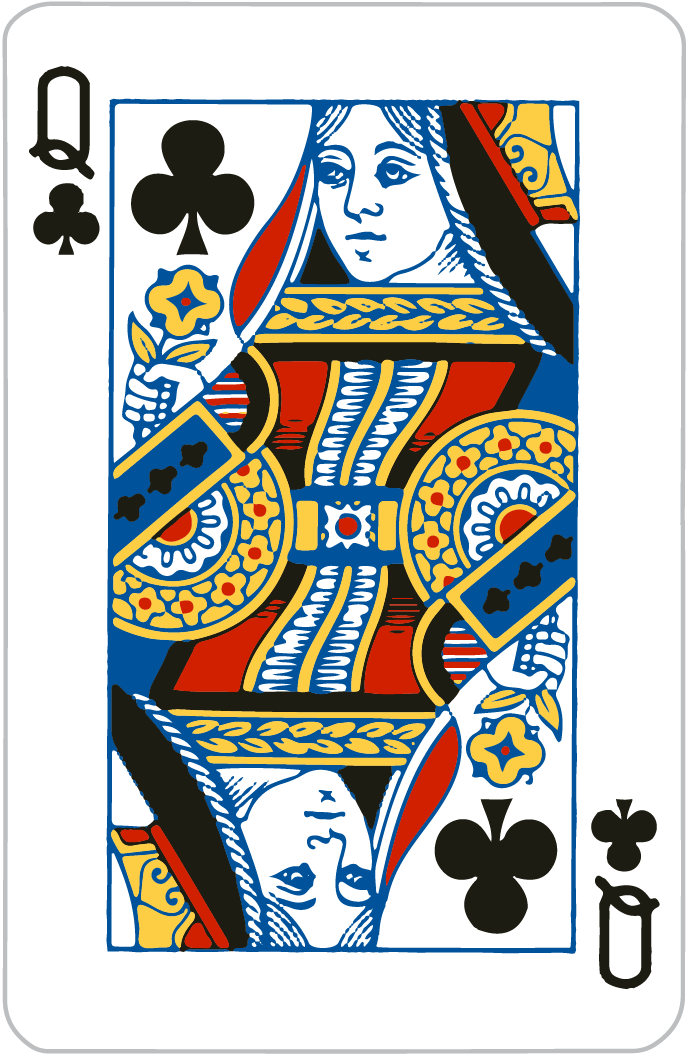 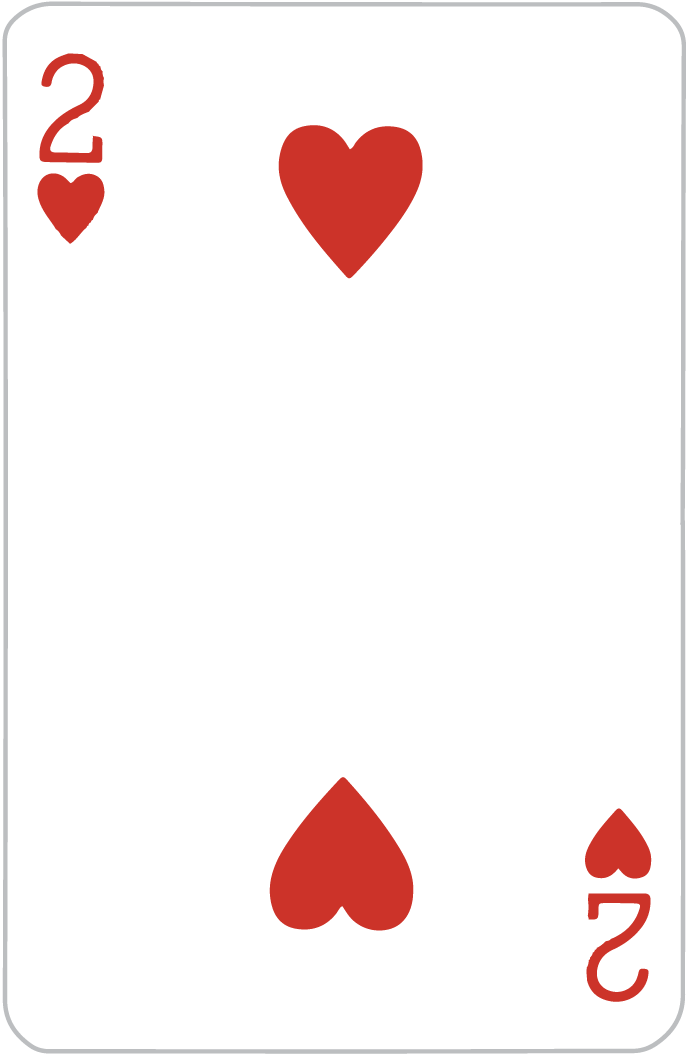 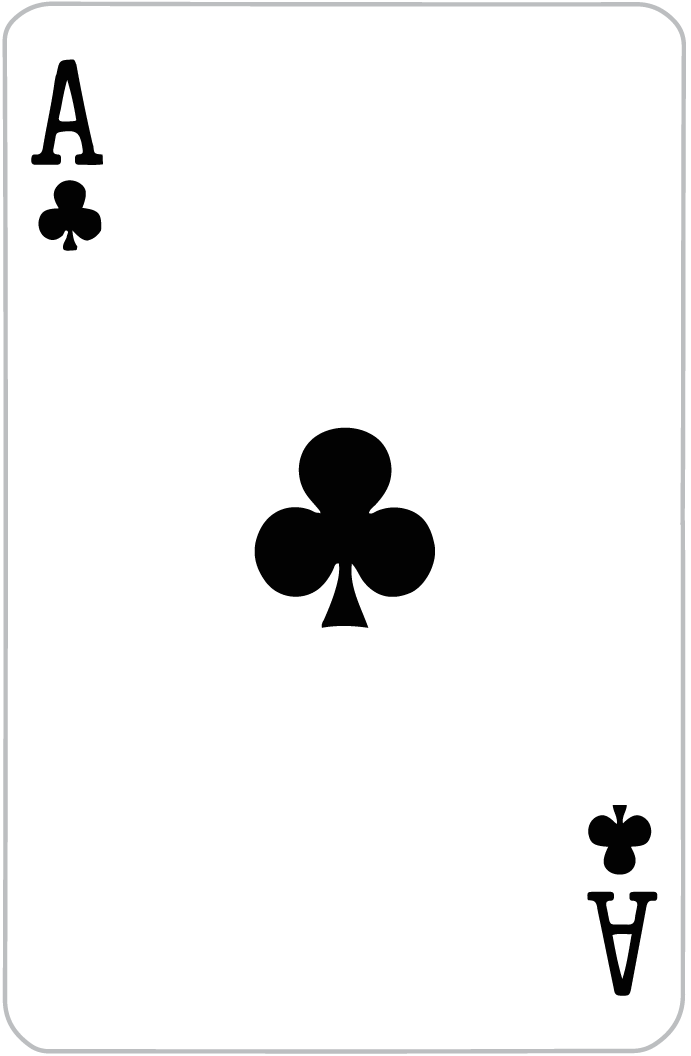 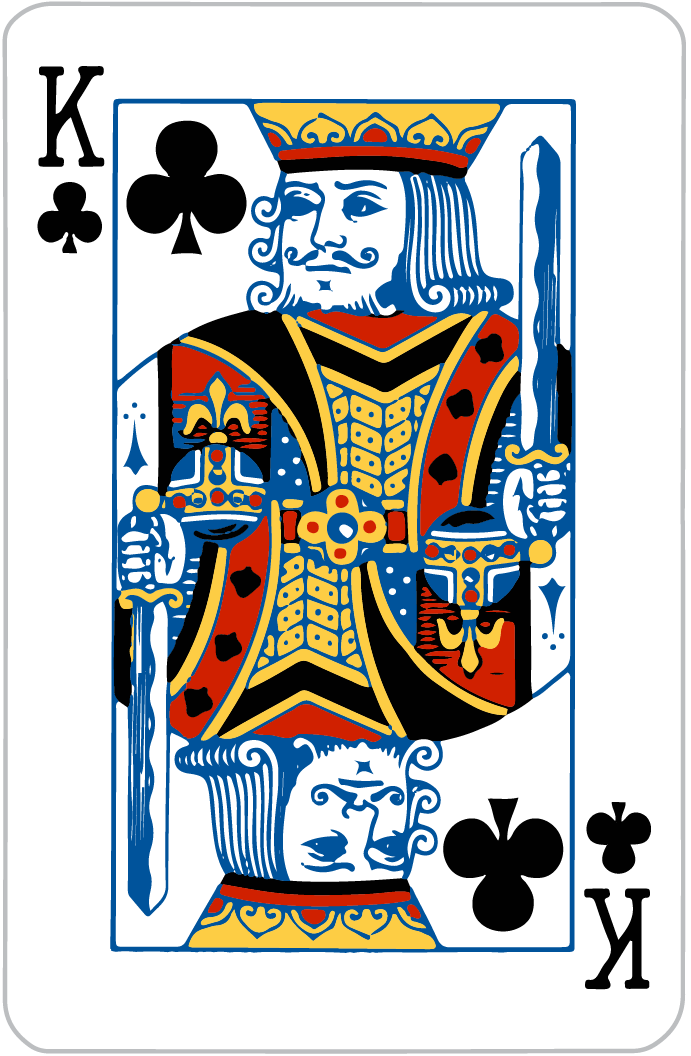 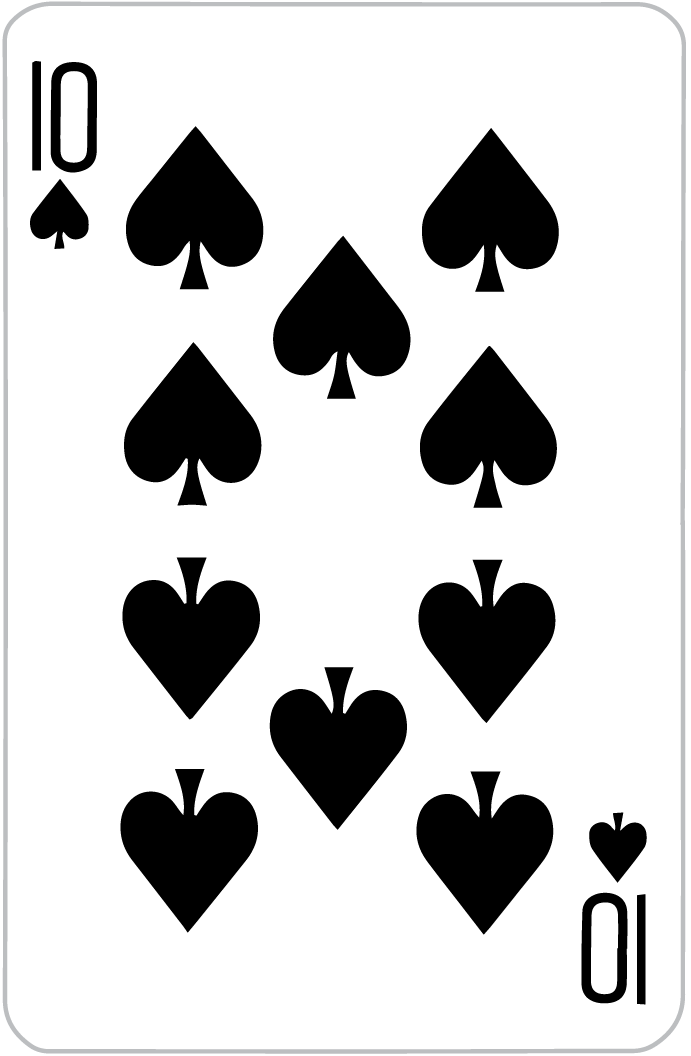 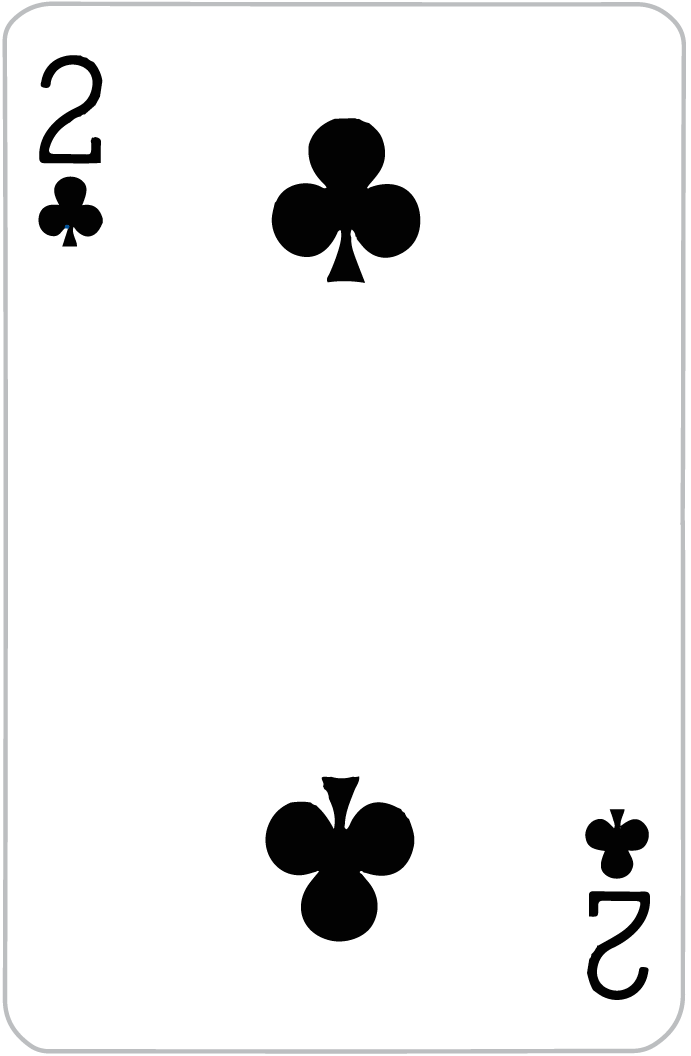 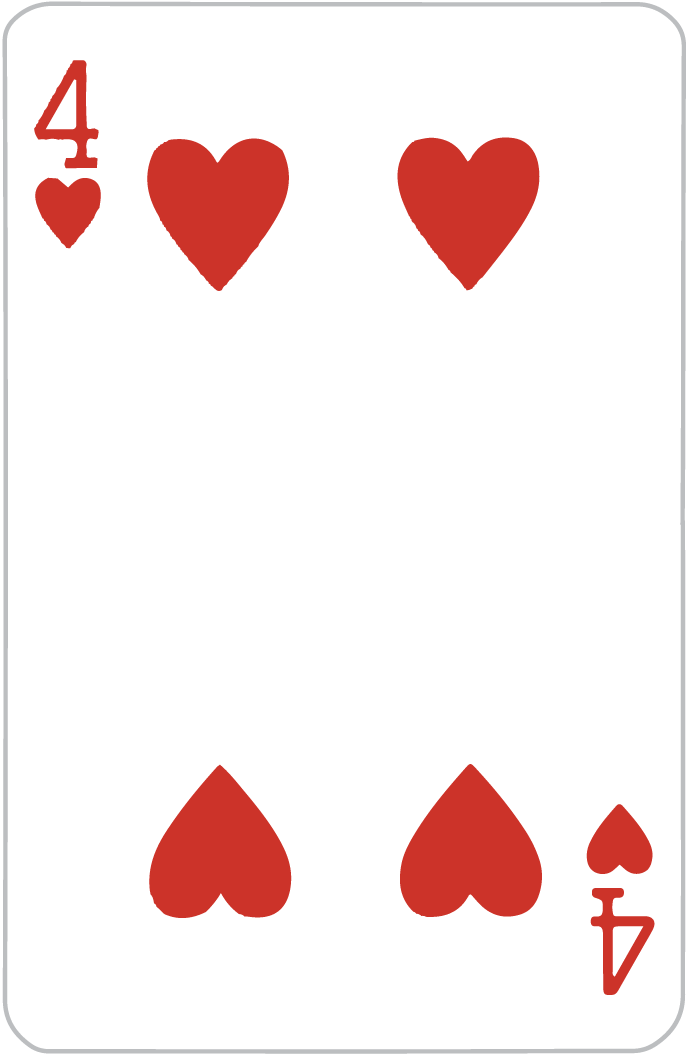 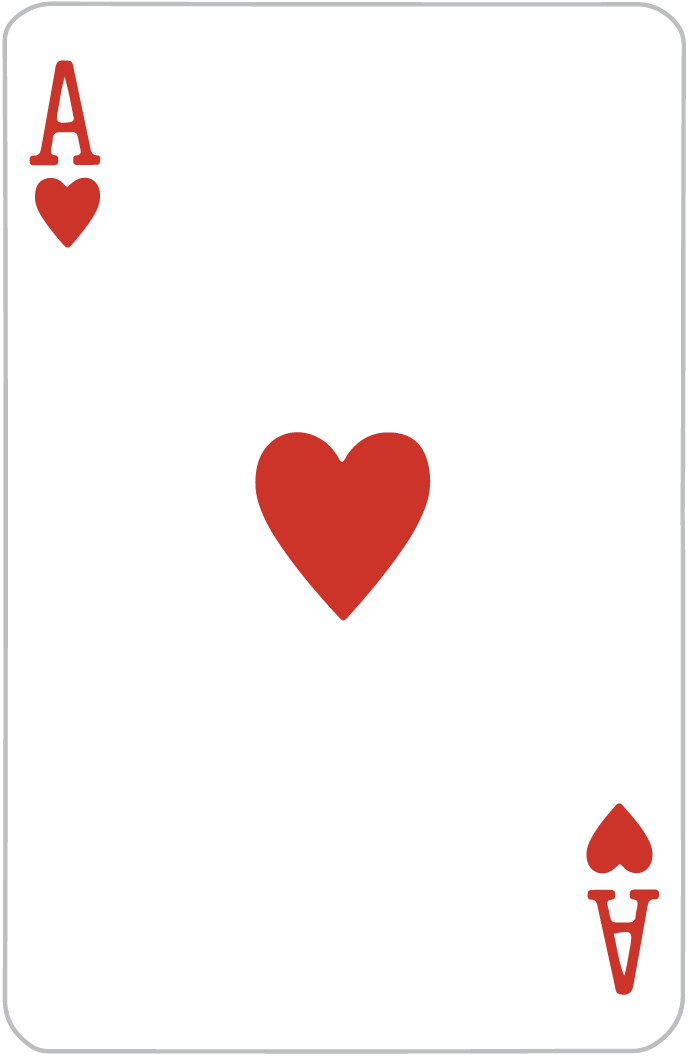 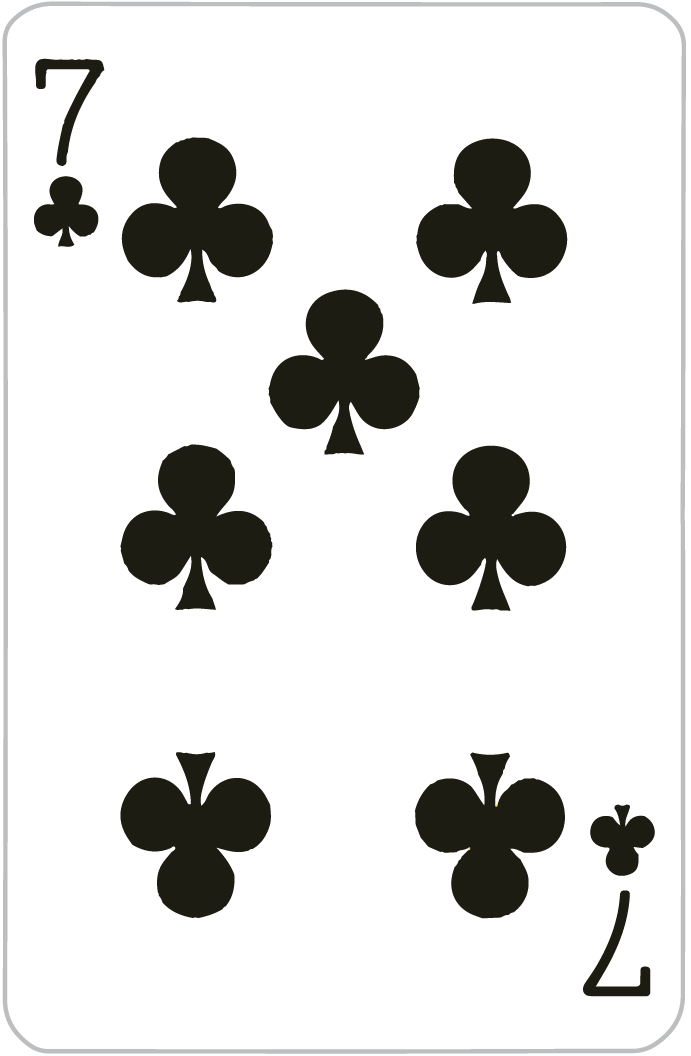 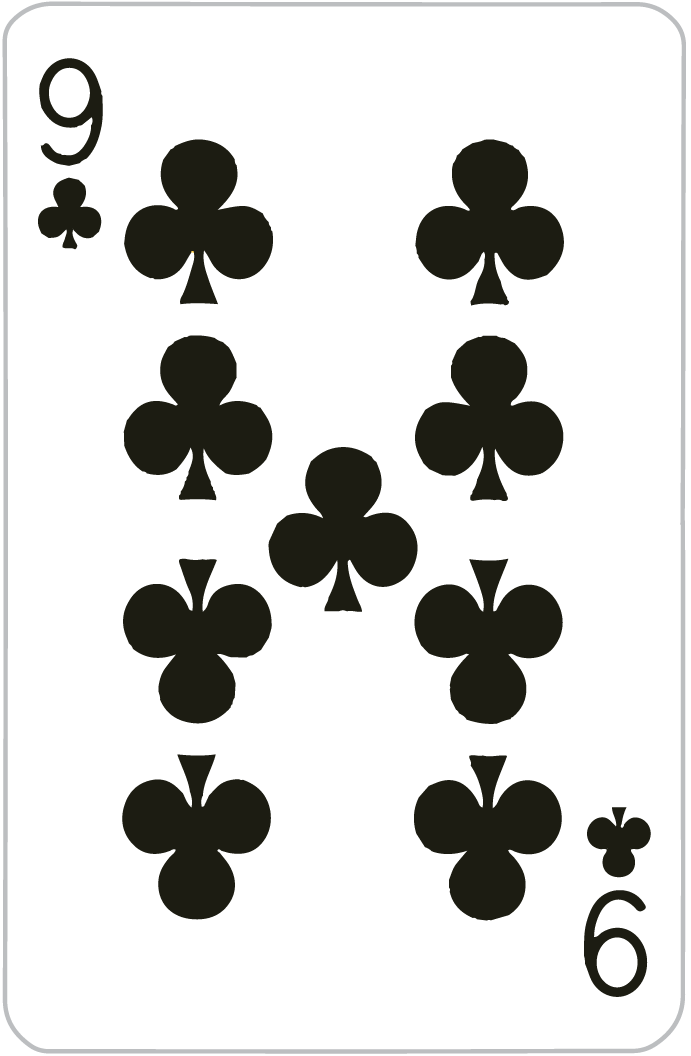 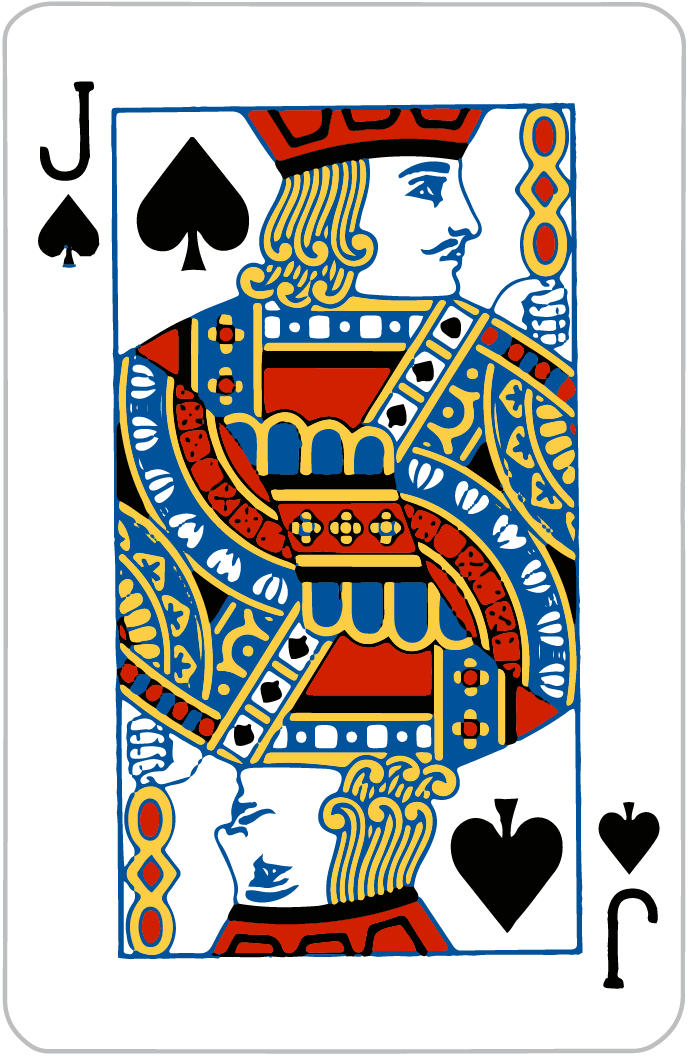 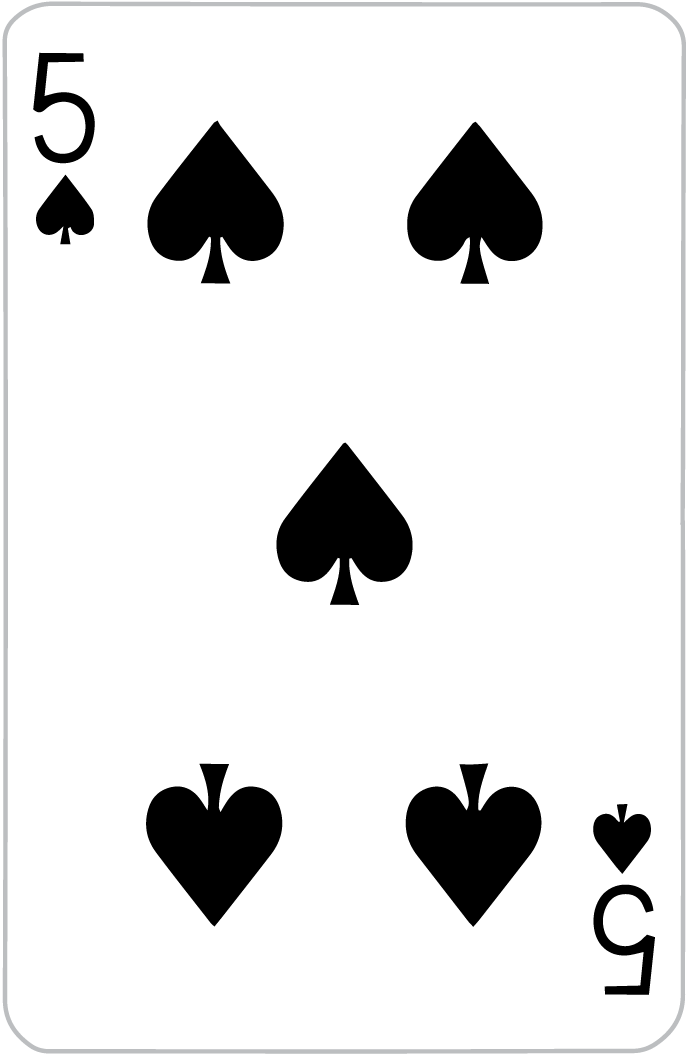 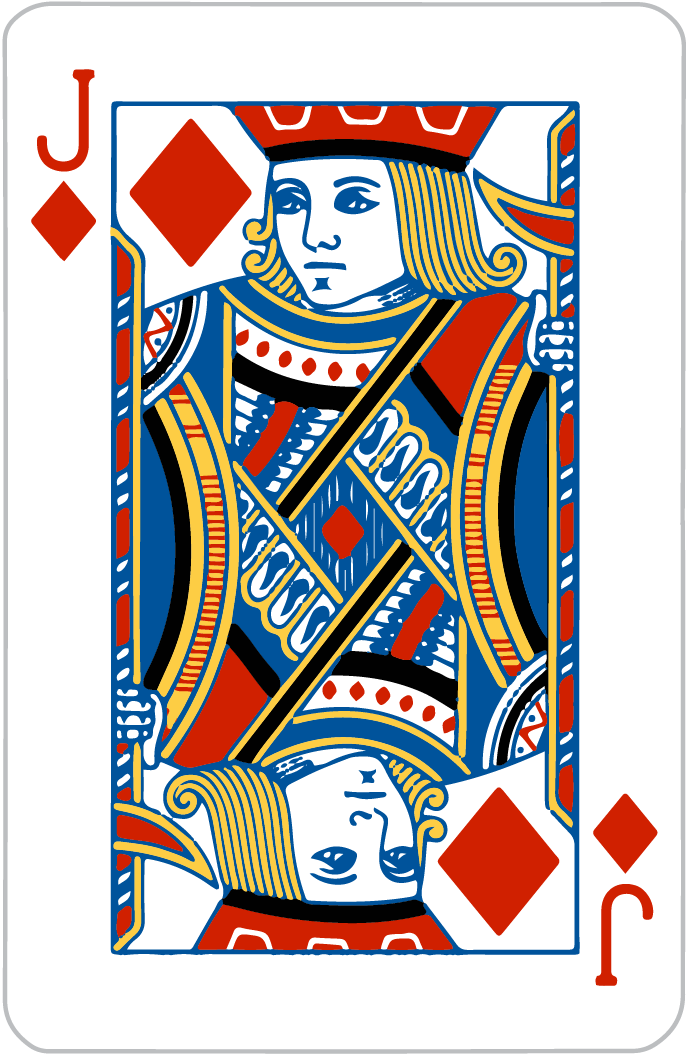 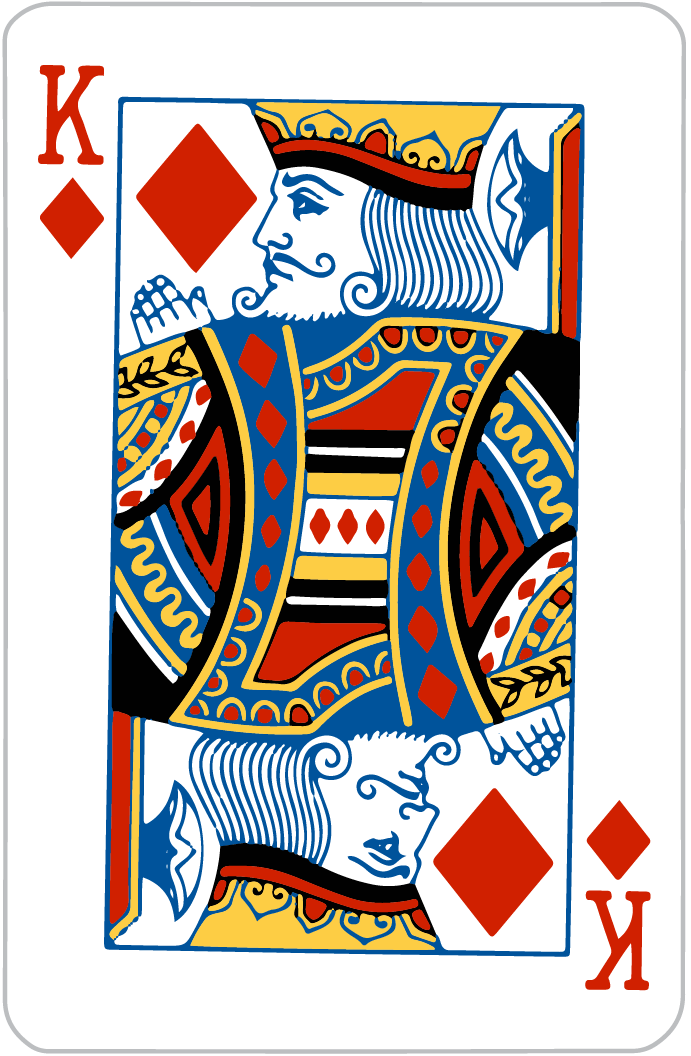 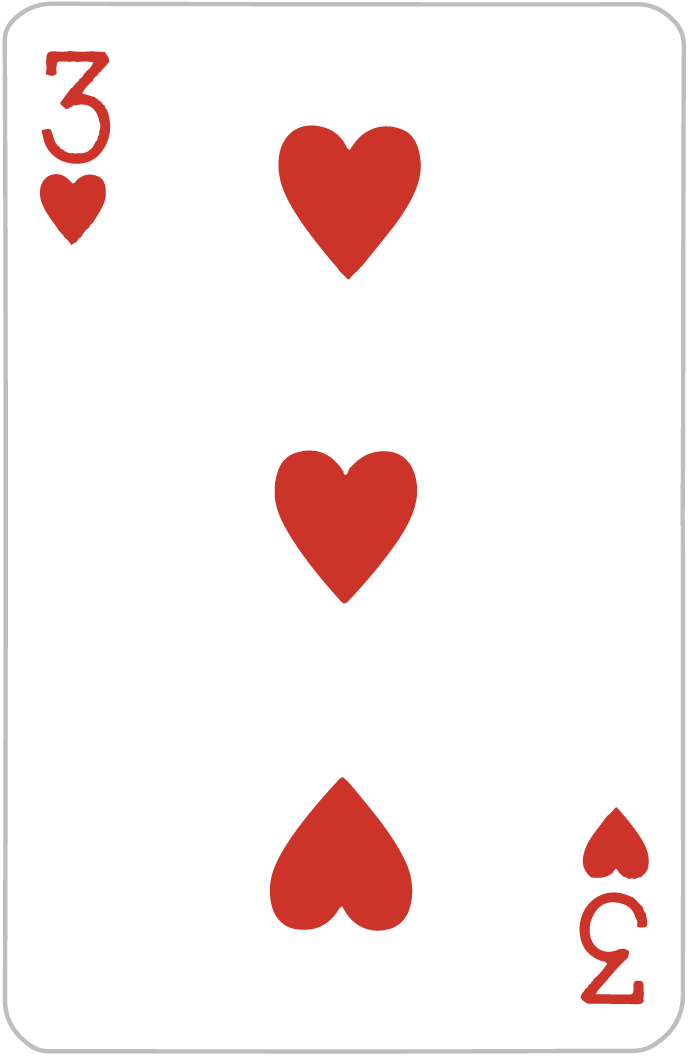 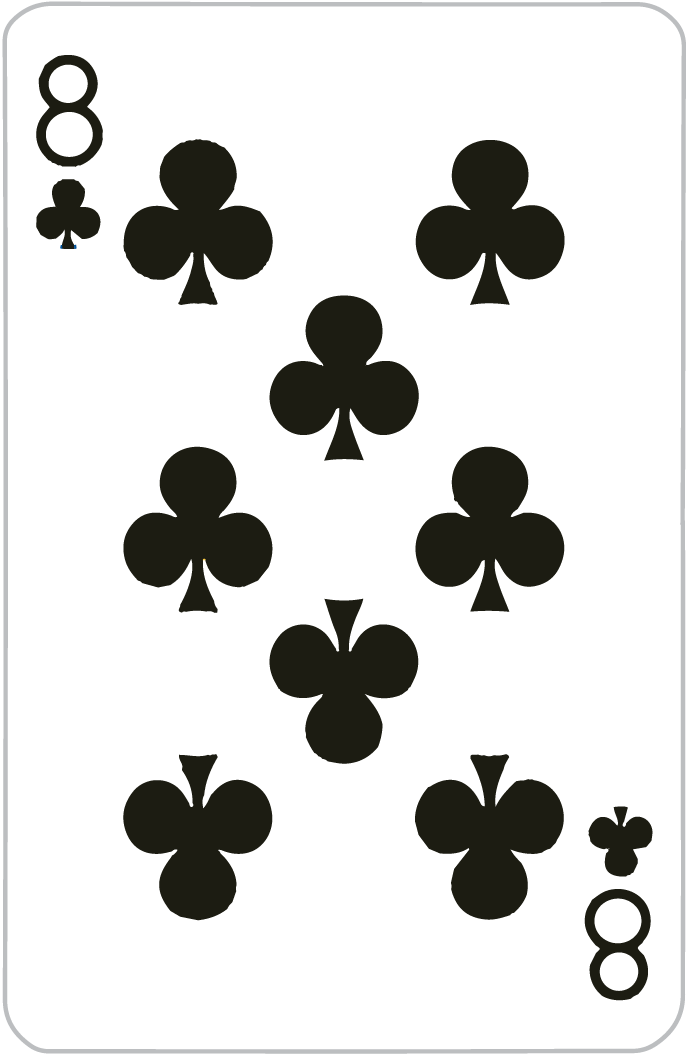 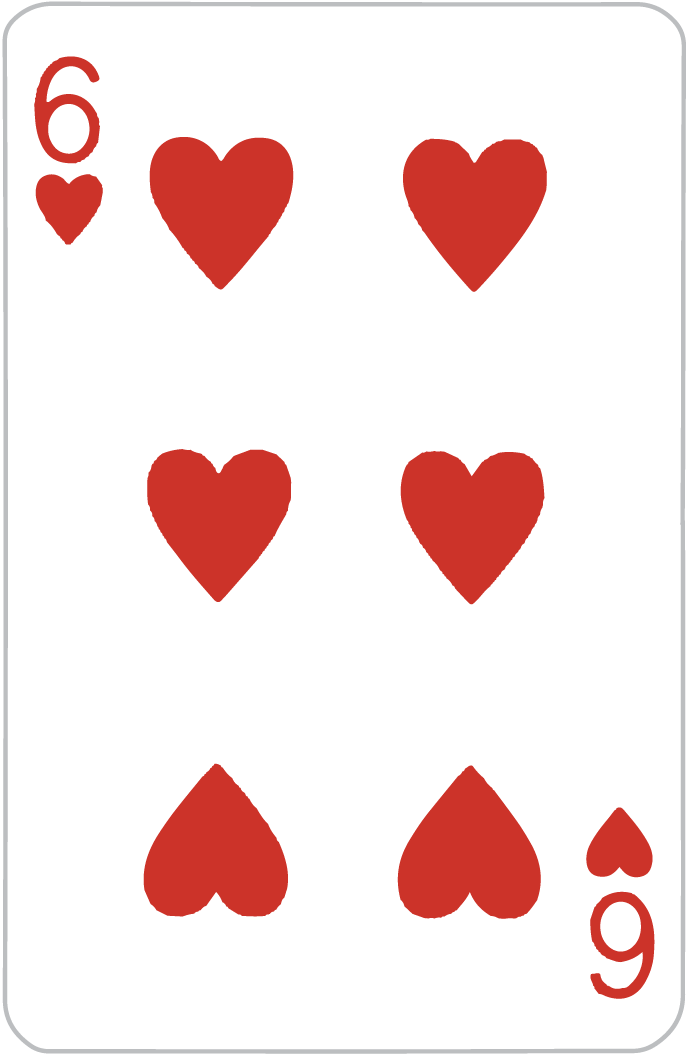 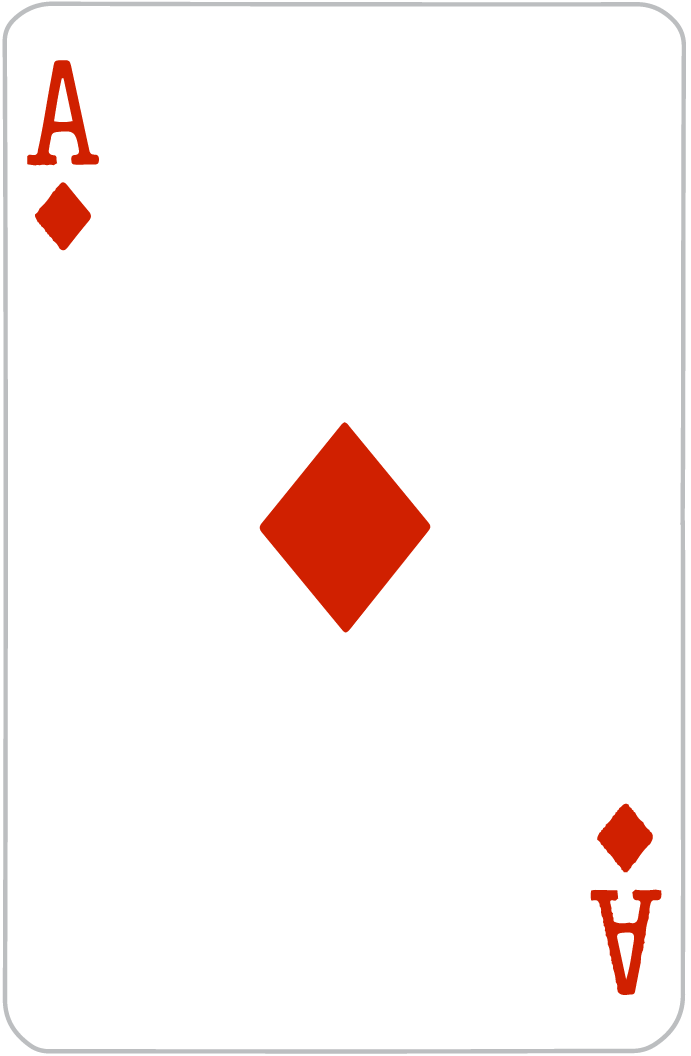 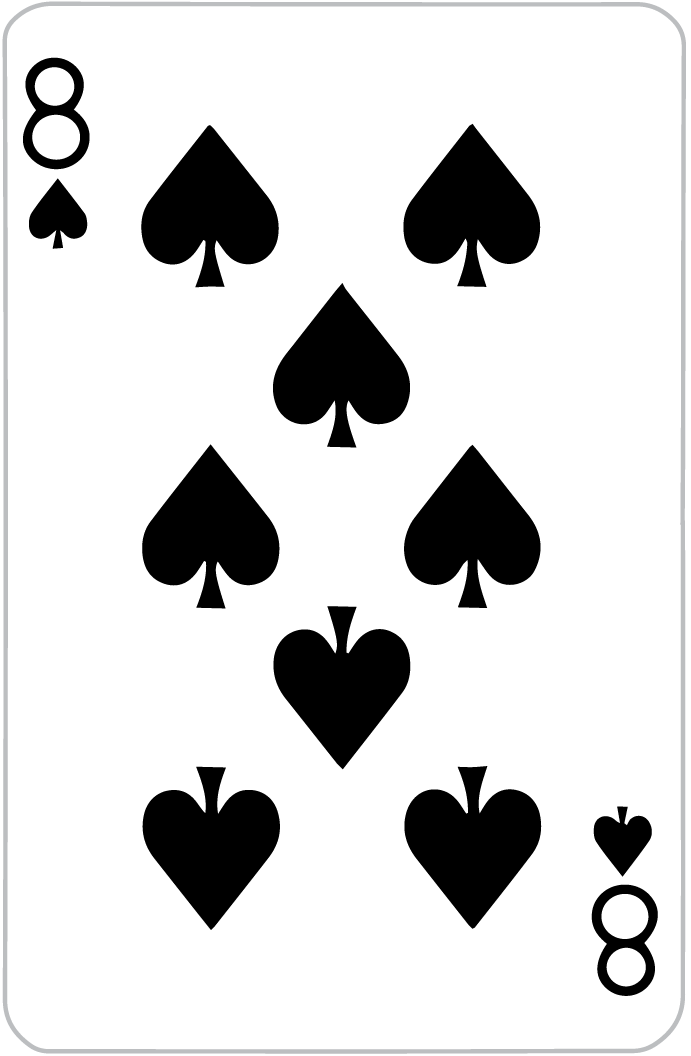 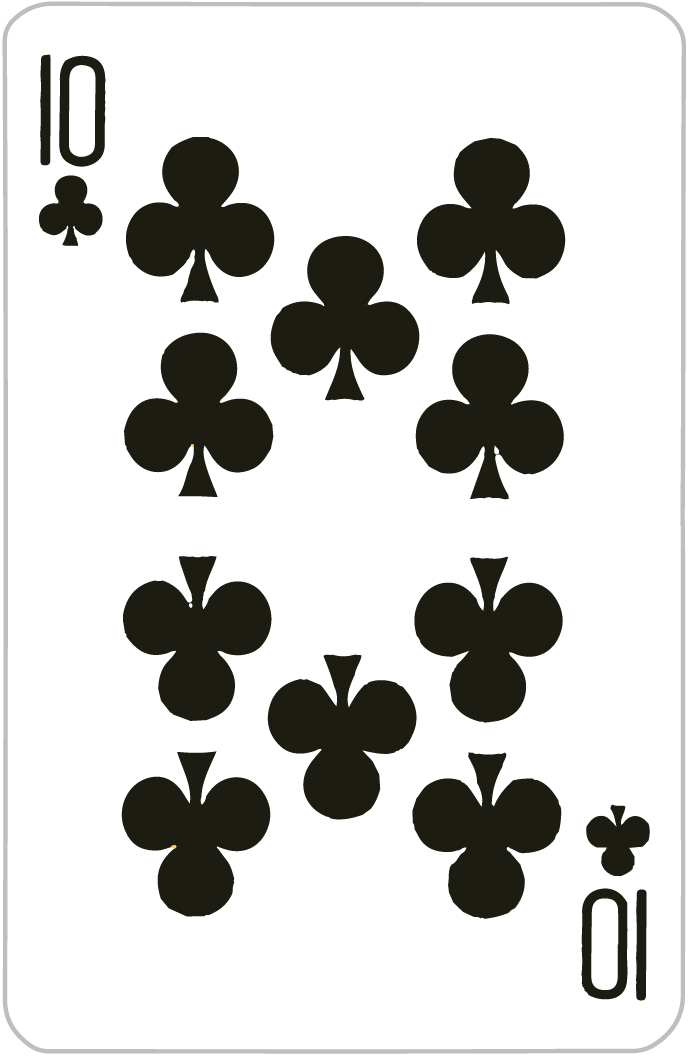 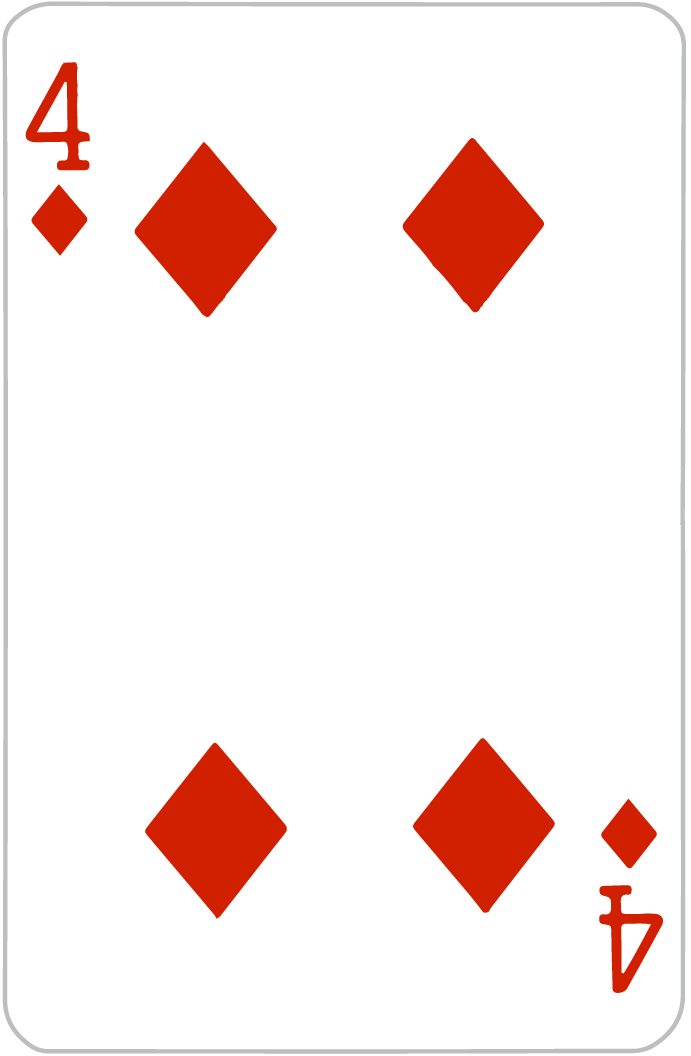 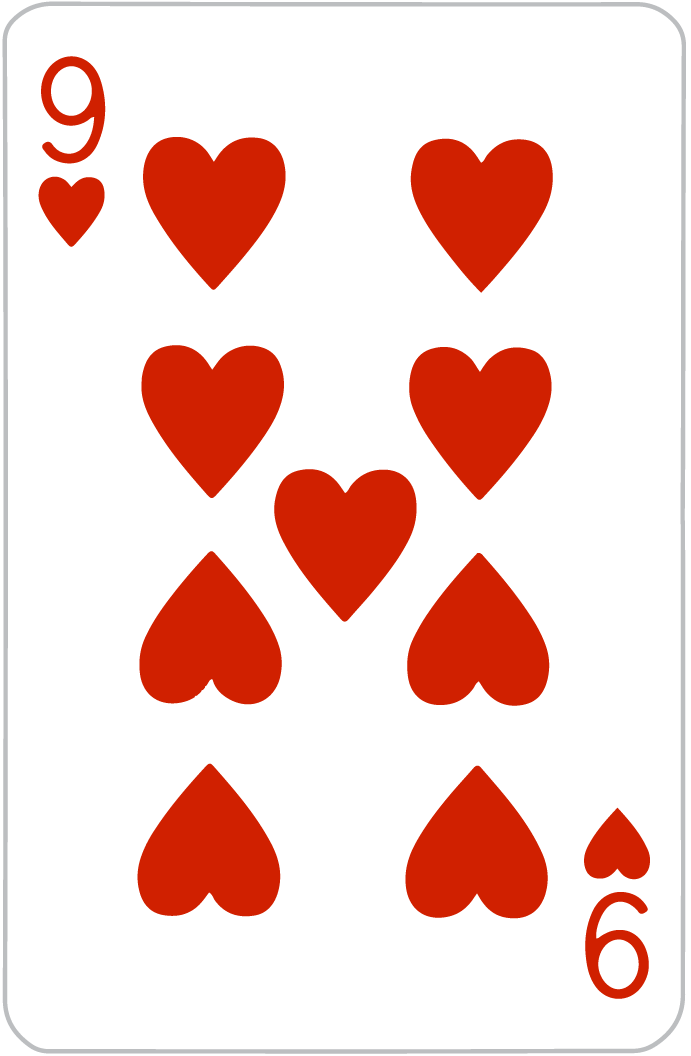 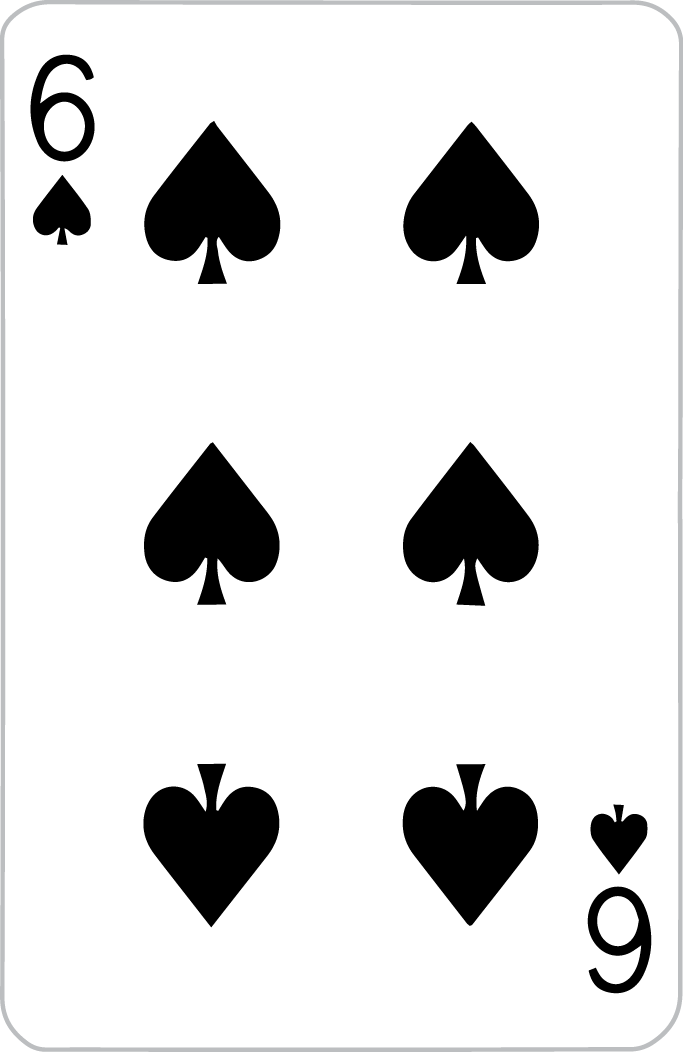 La próxima carta es más alta que la reina.

La próxima carta es más baja que la reina.
Creo que…
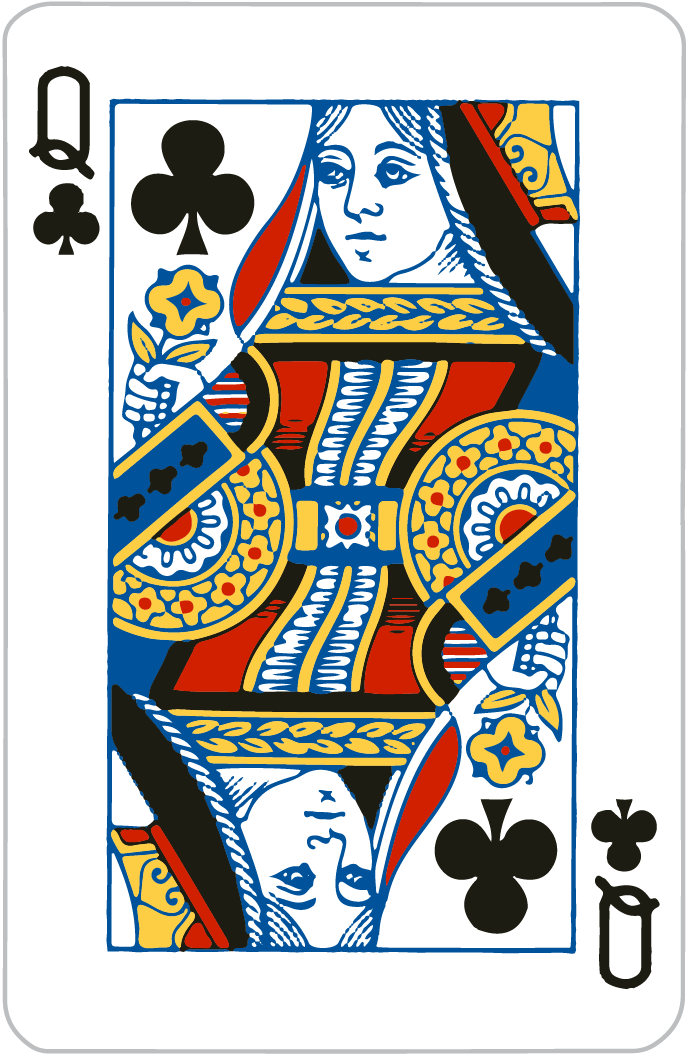 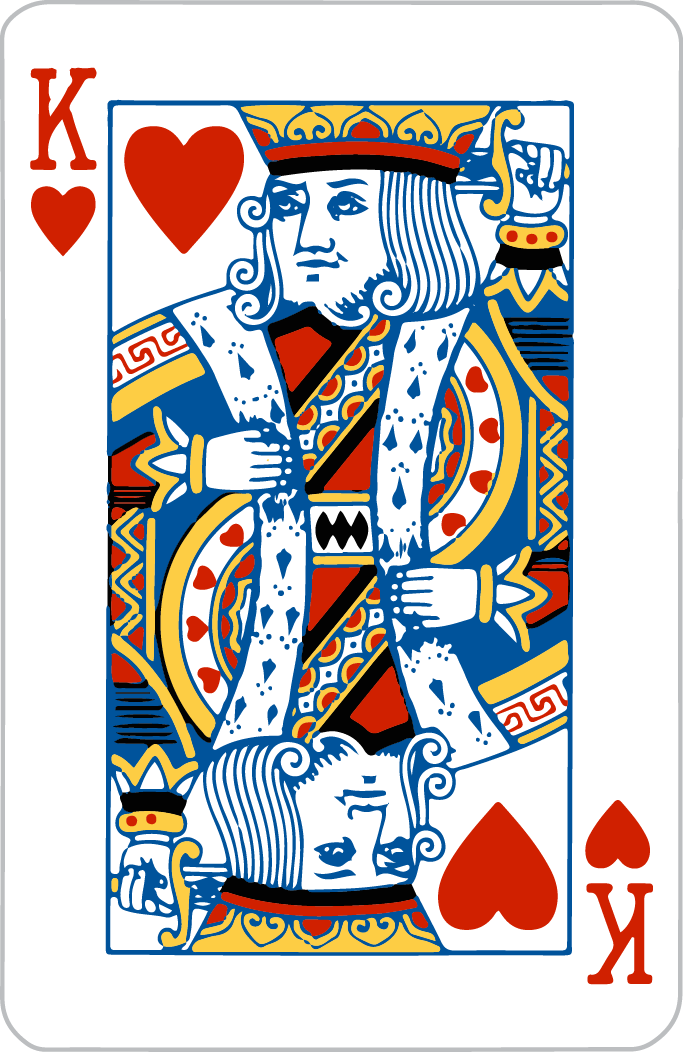 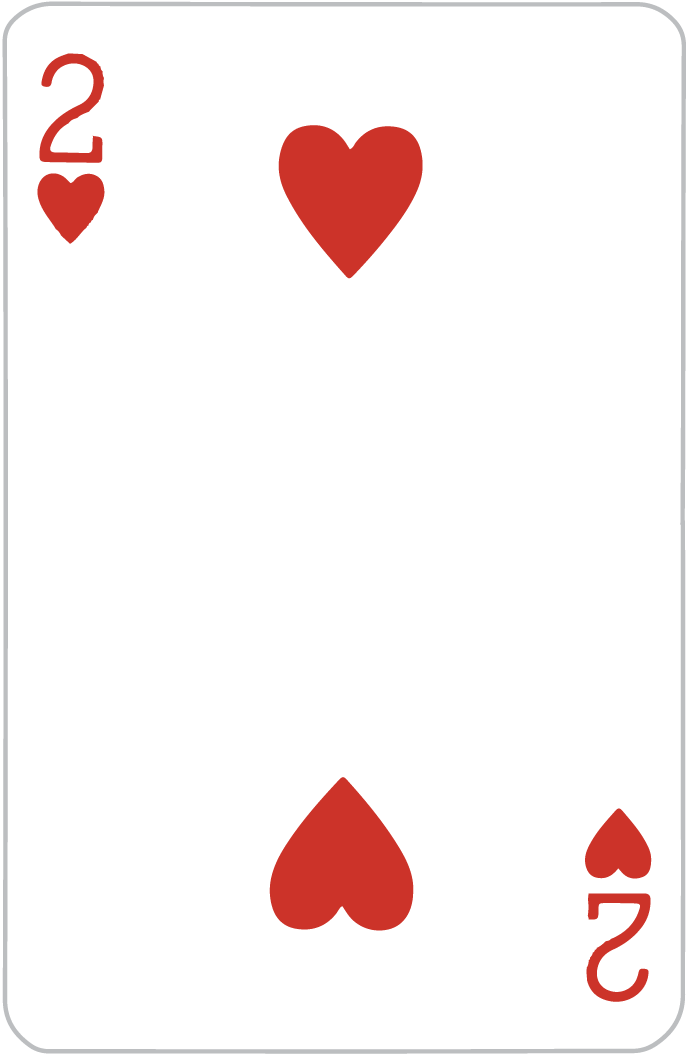 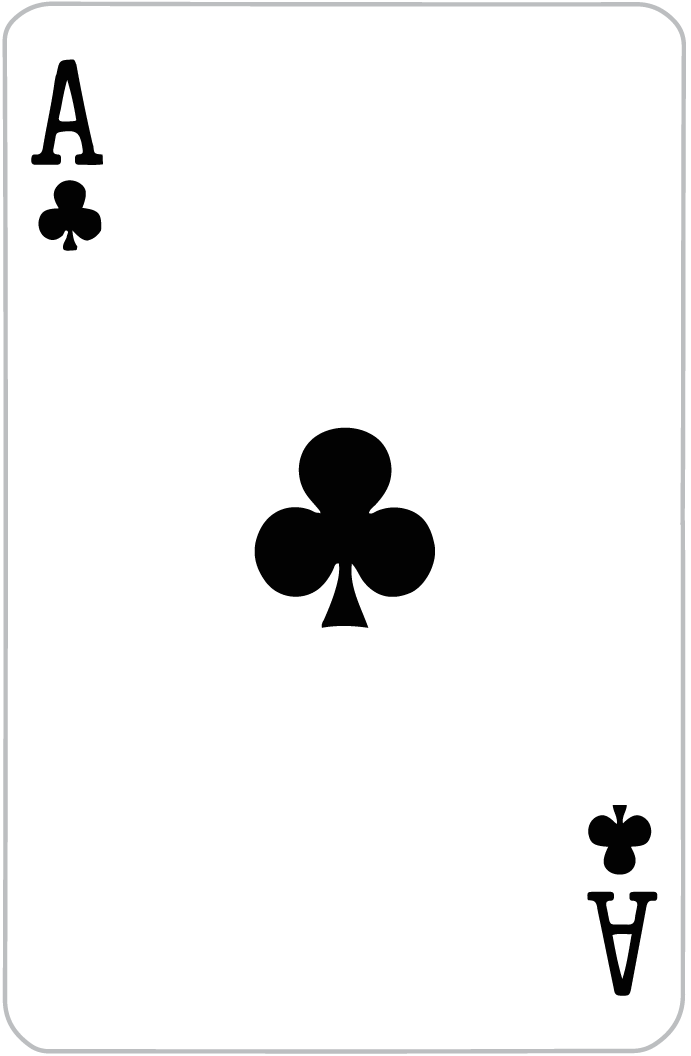 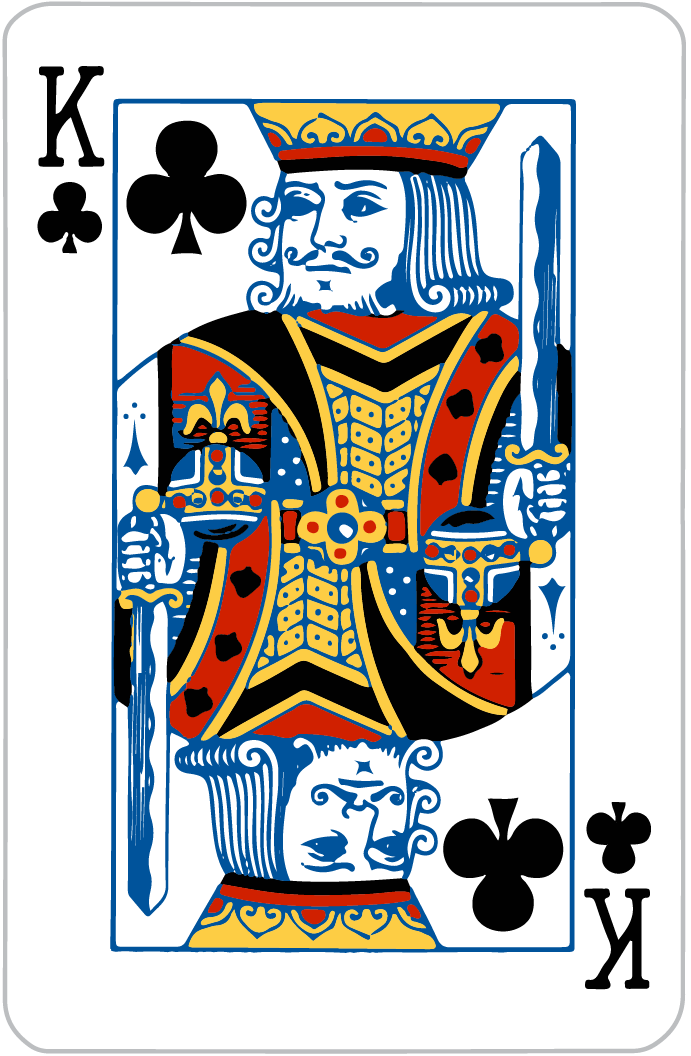 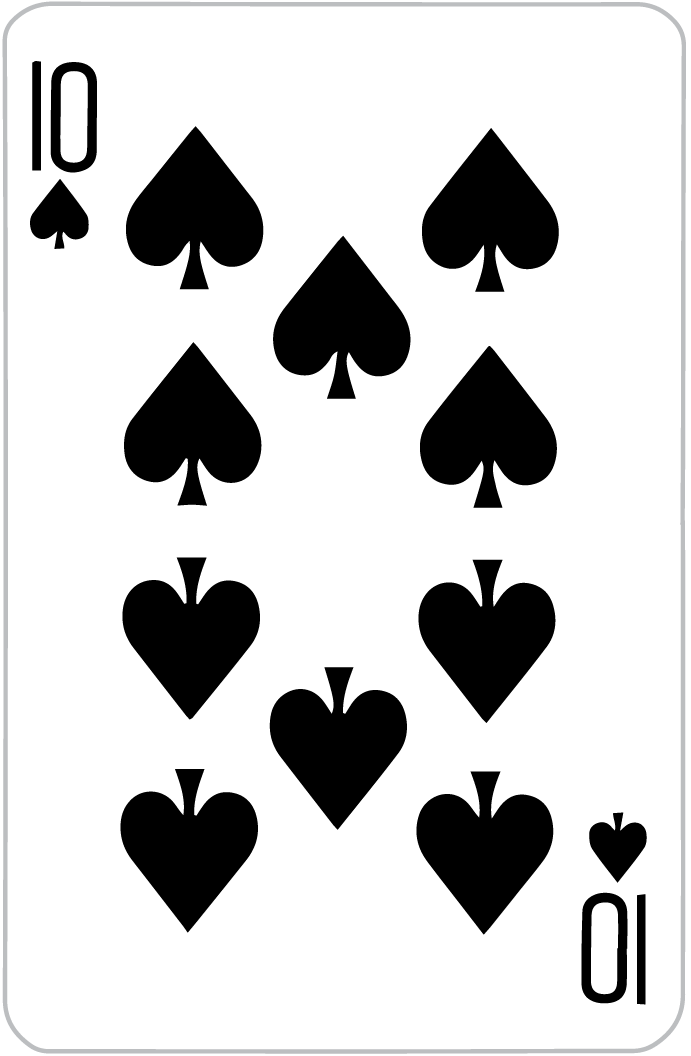 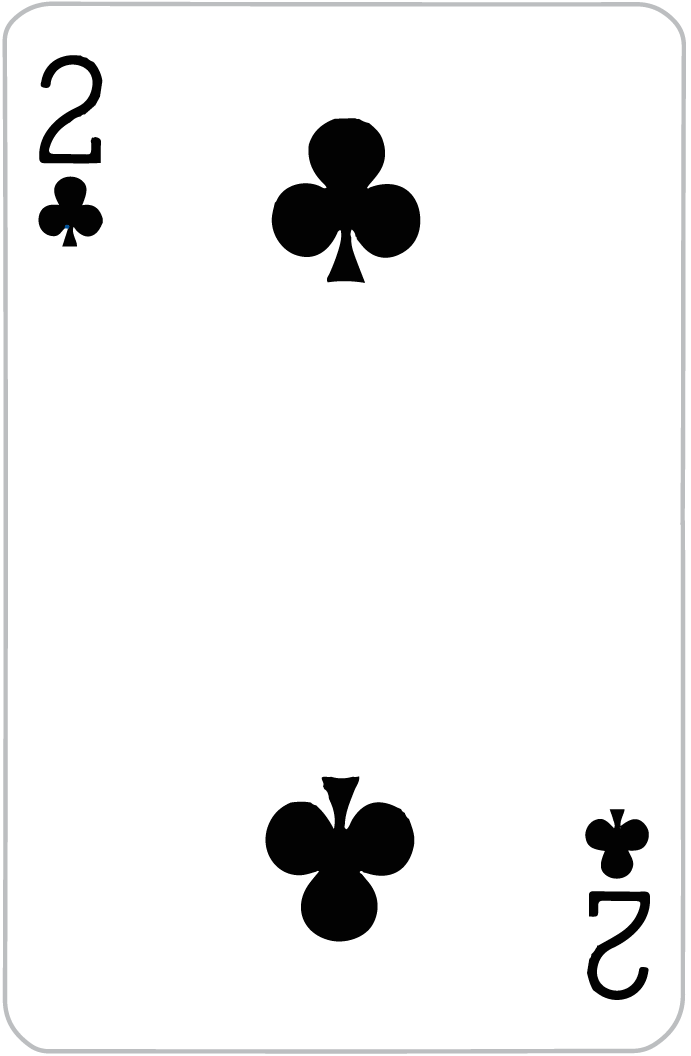 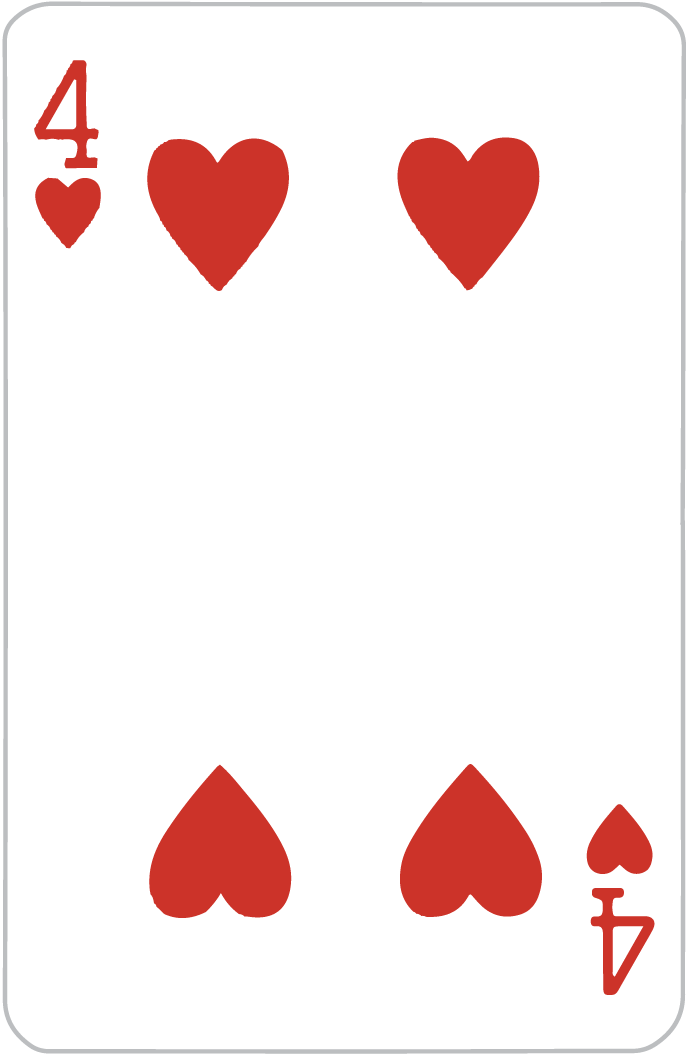 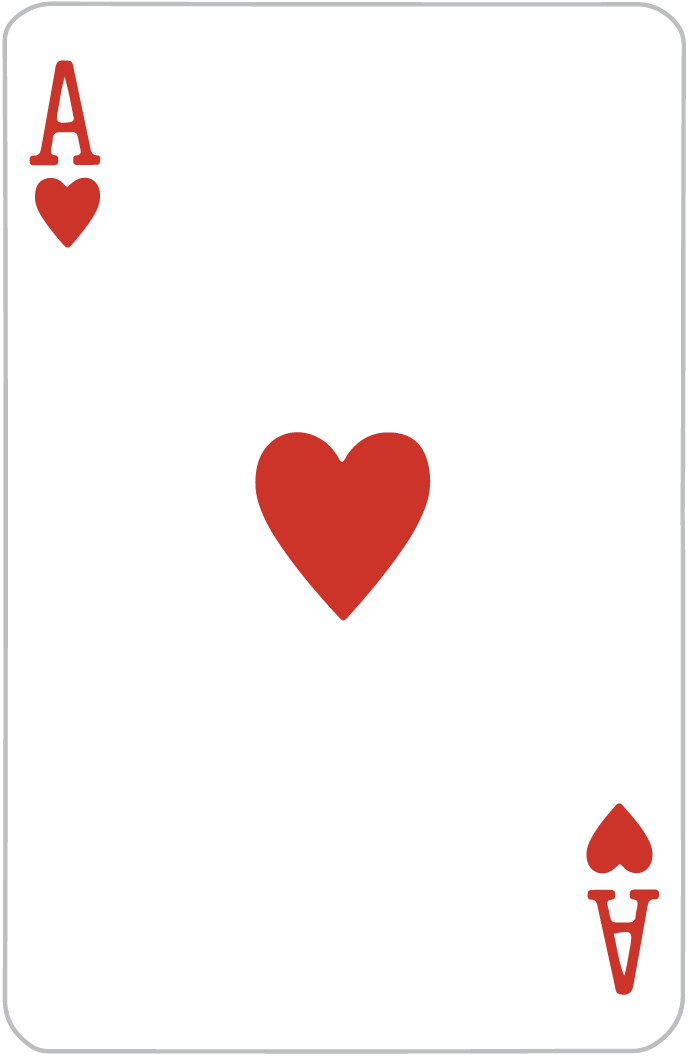 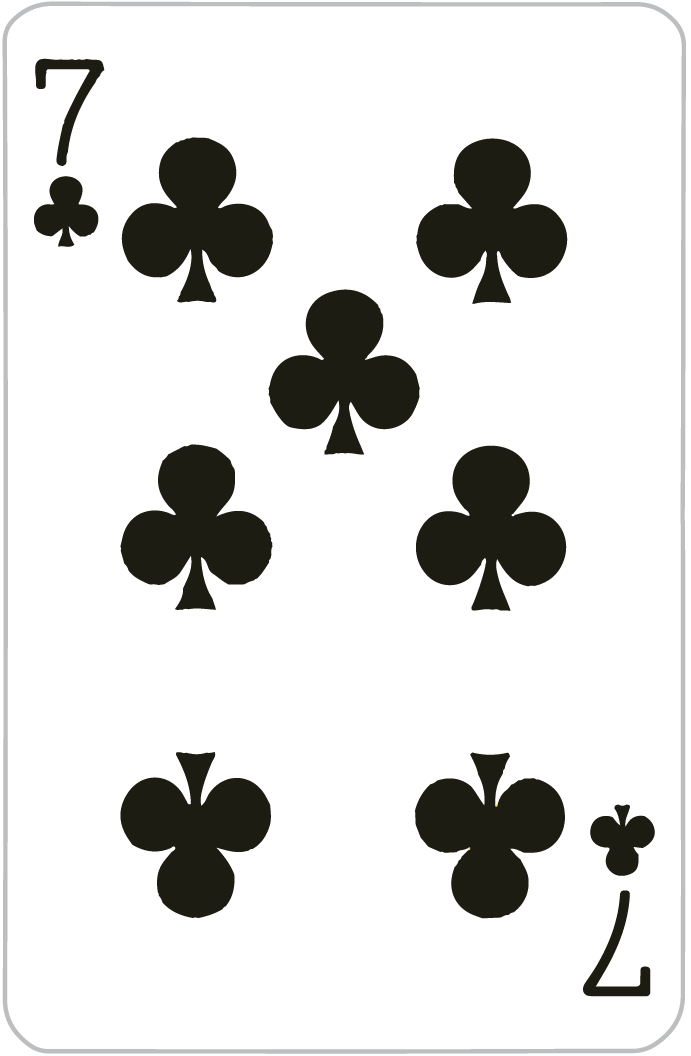 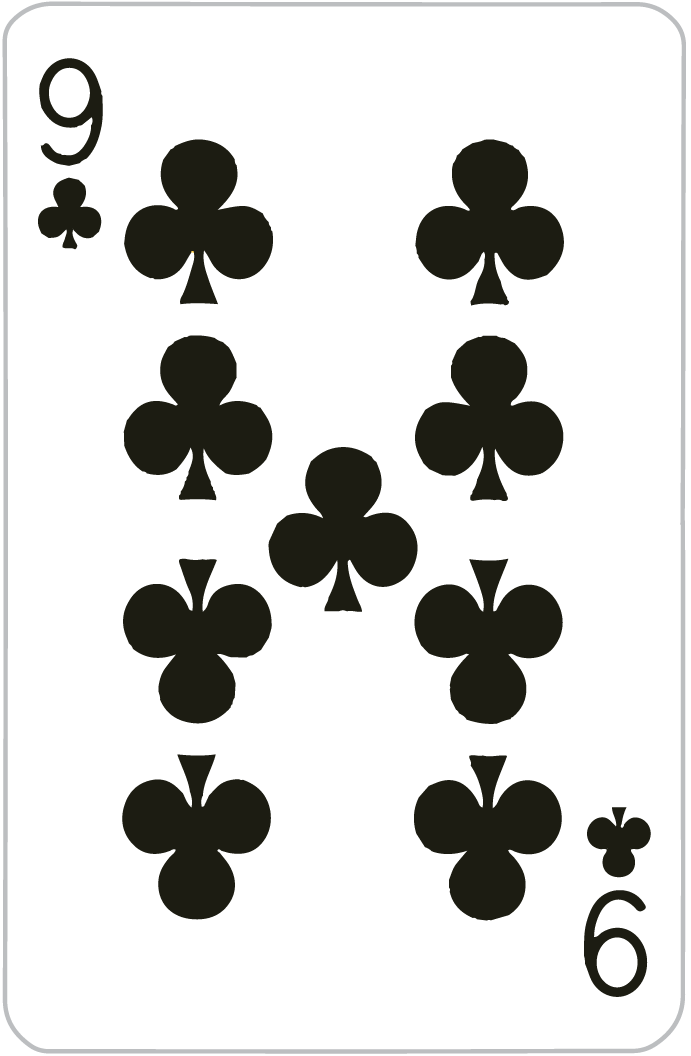 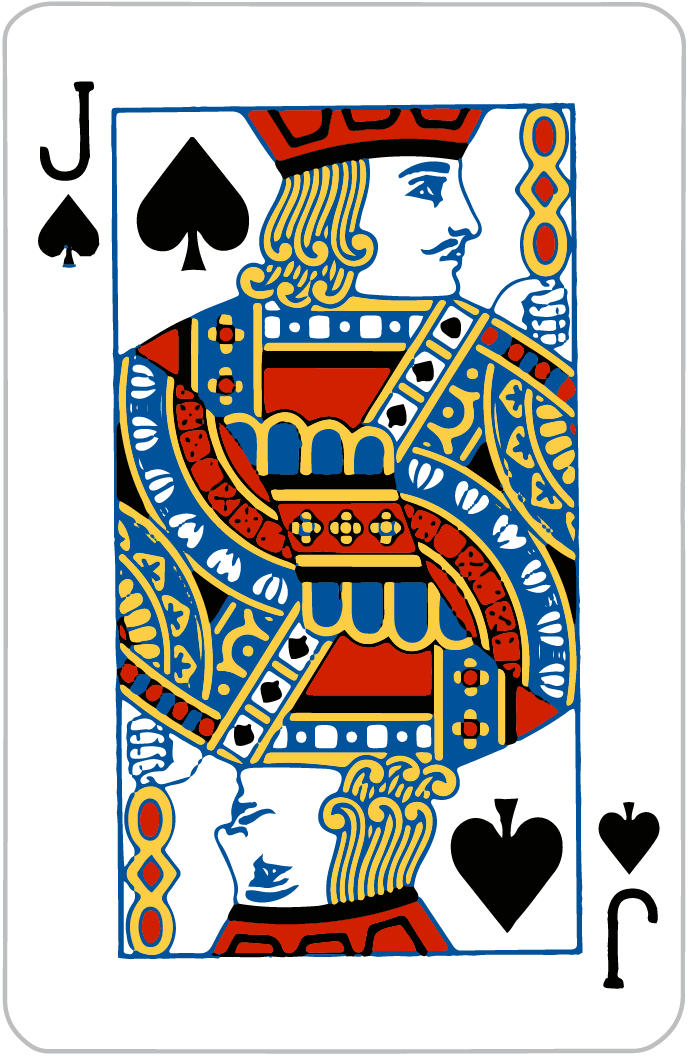 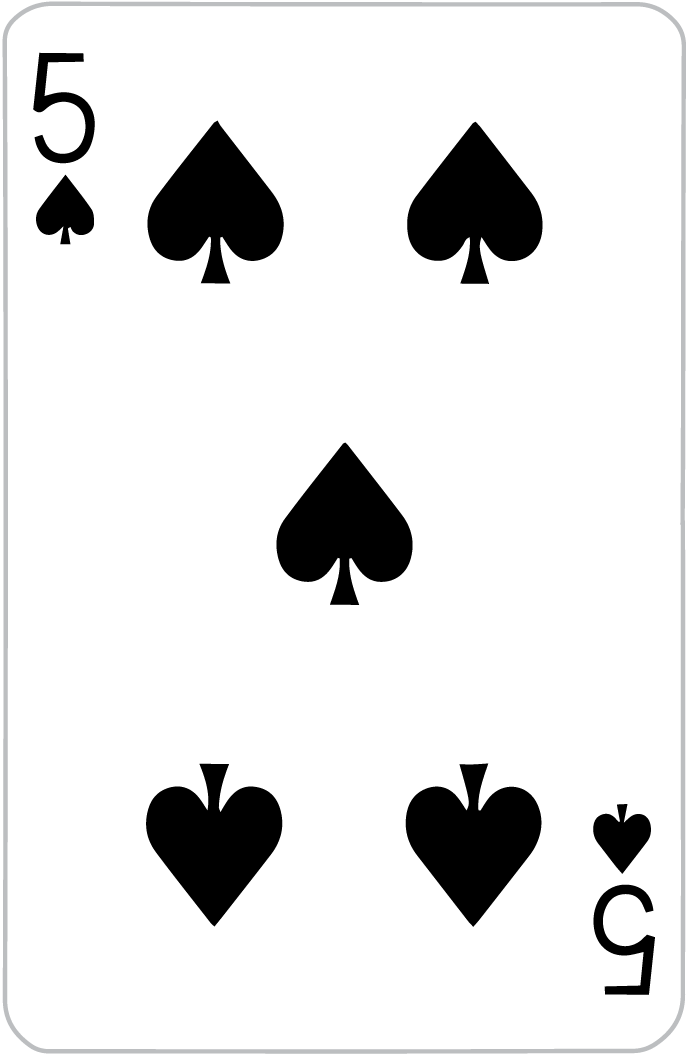 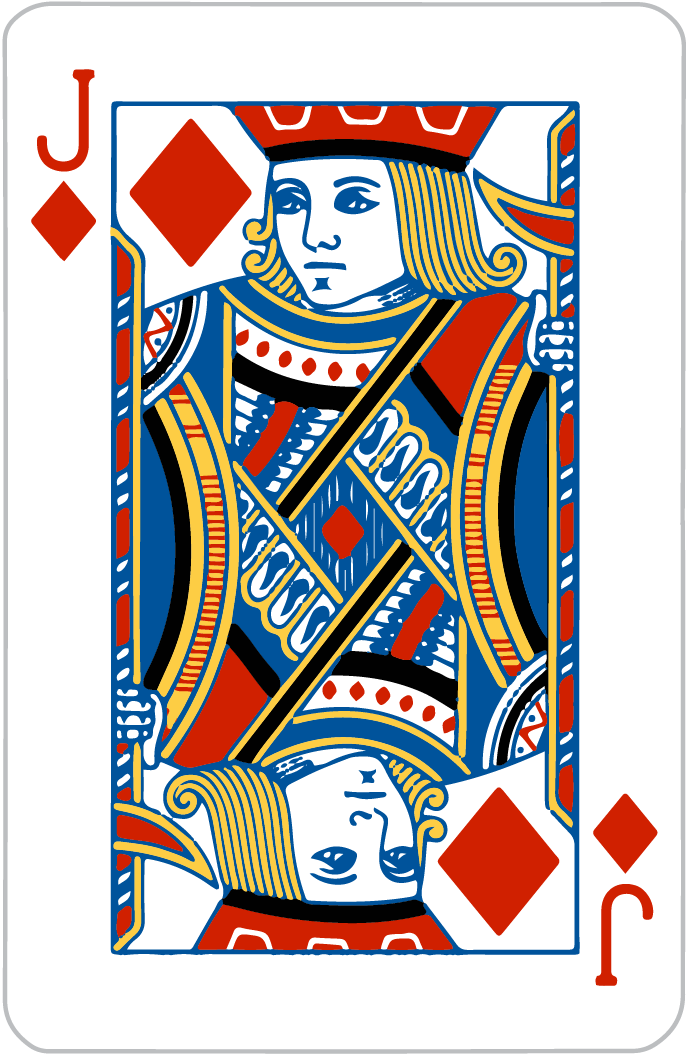 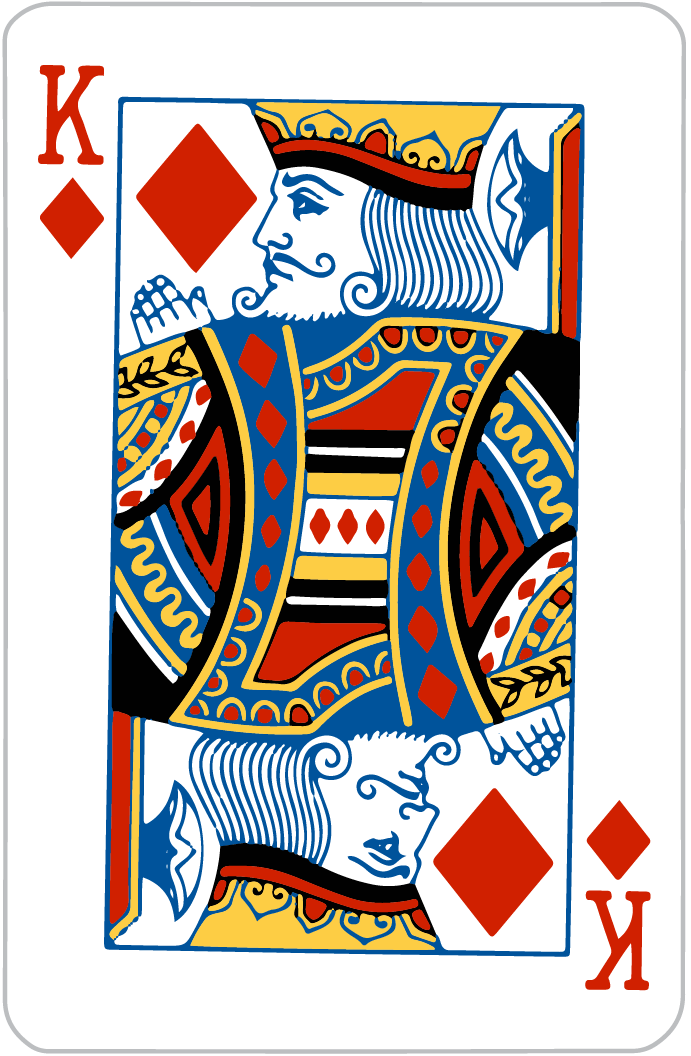 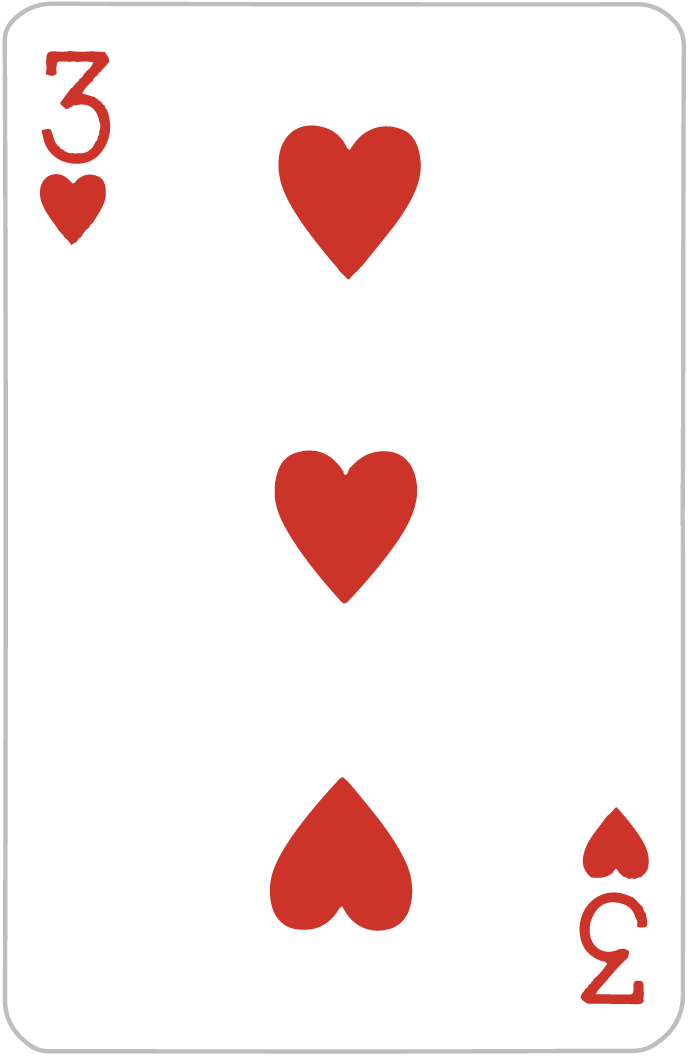 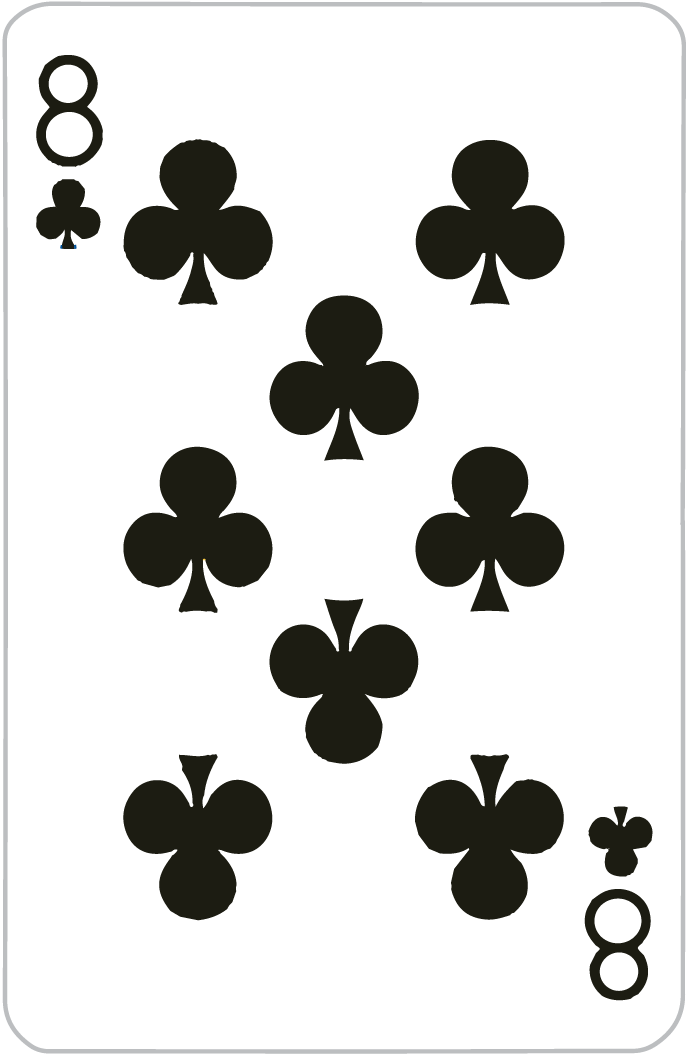 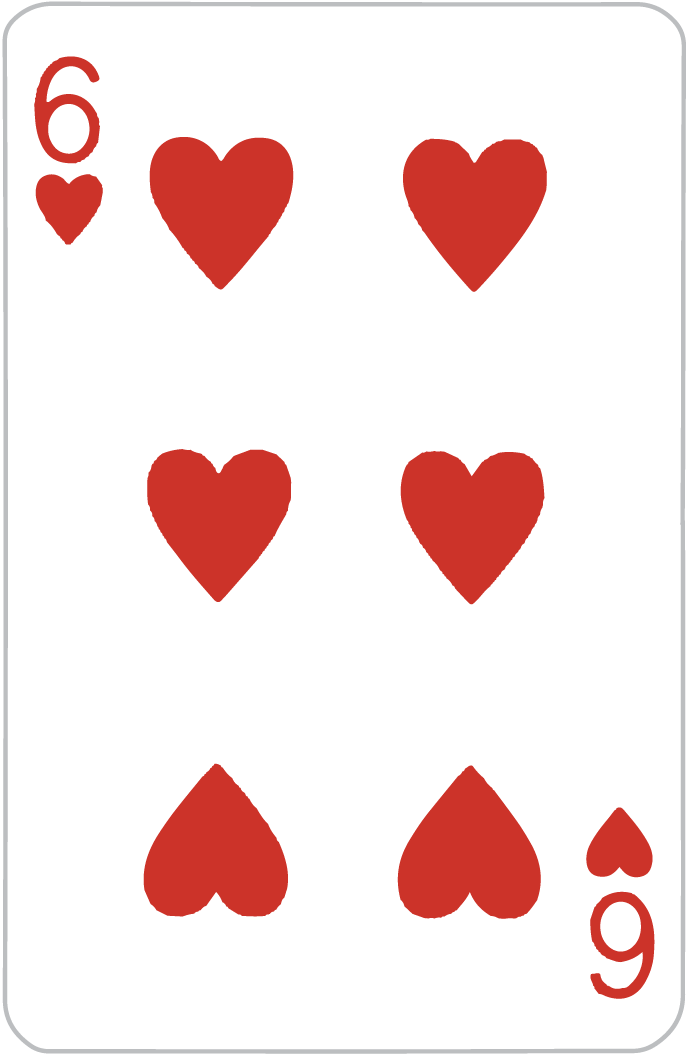 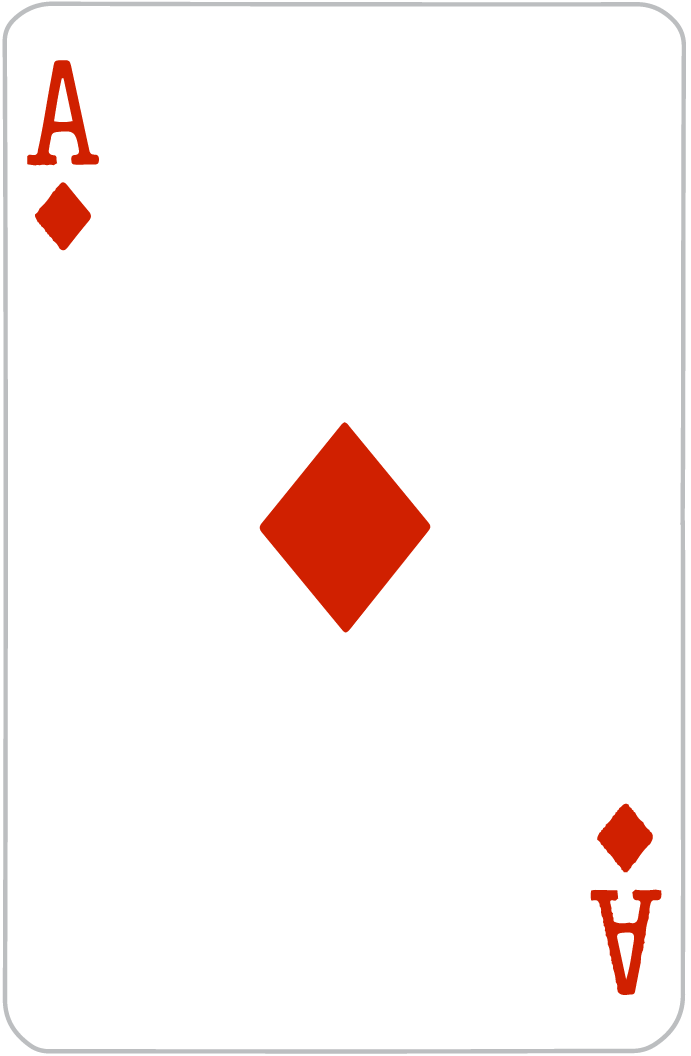 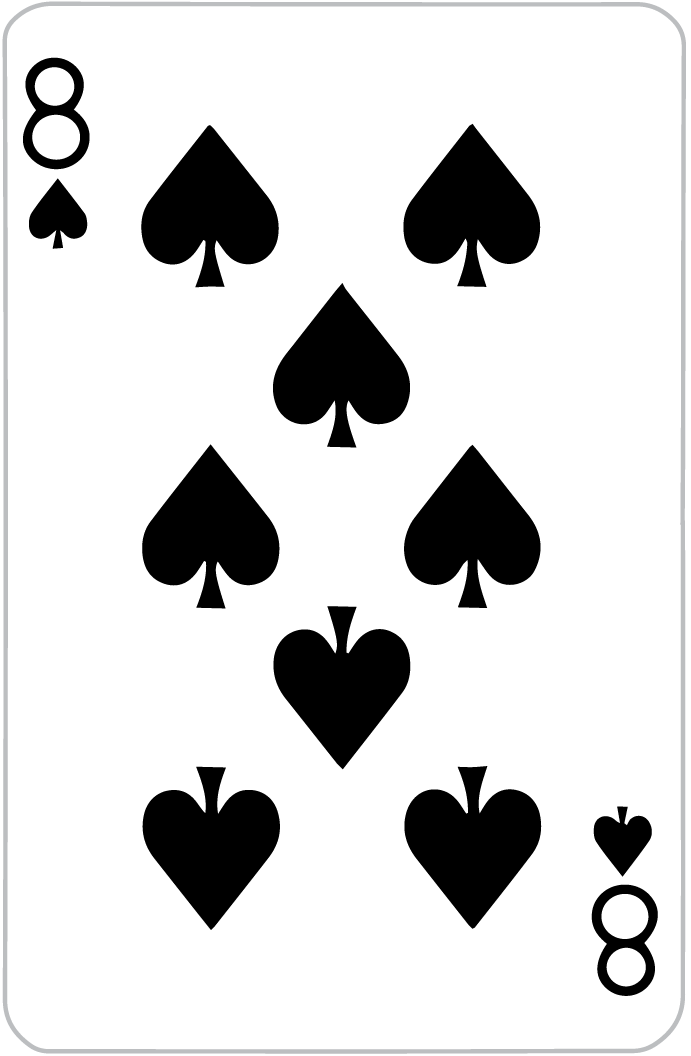 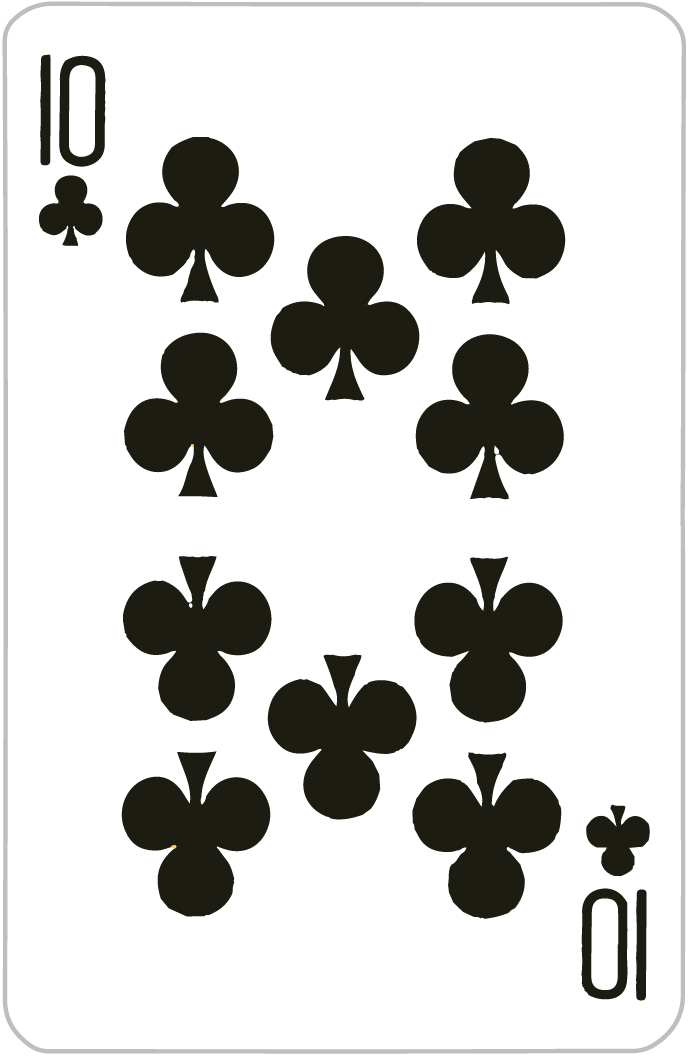 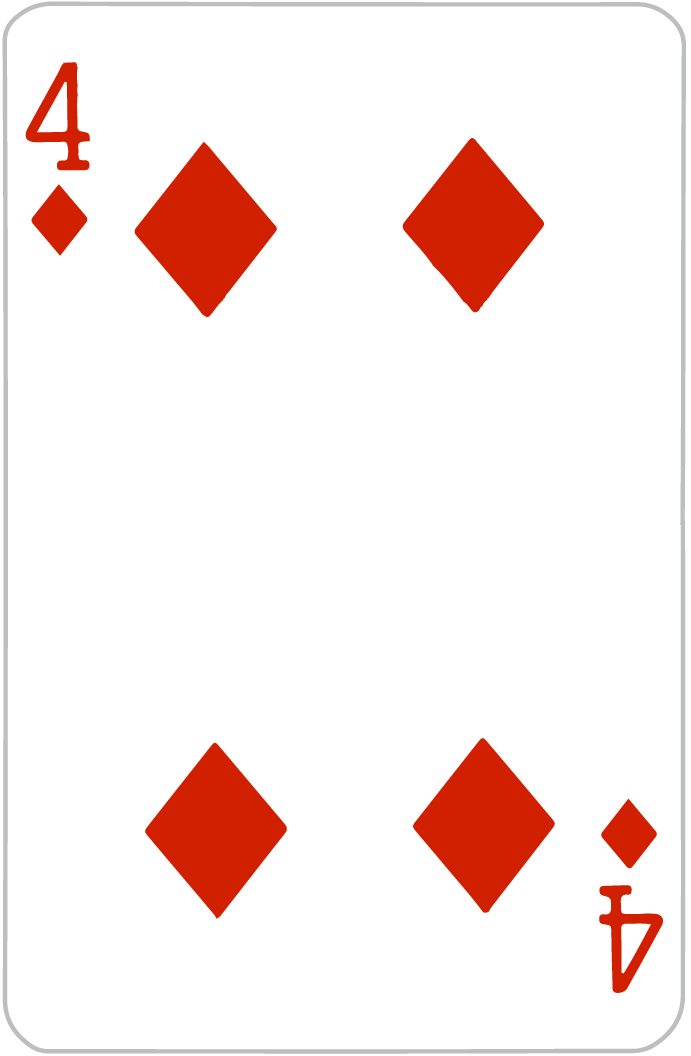 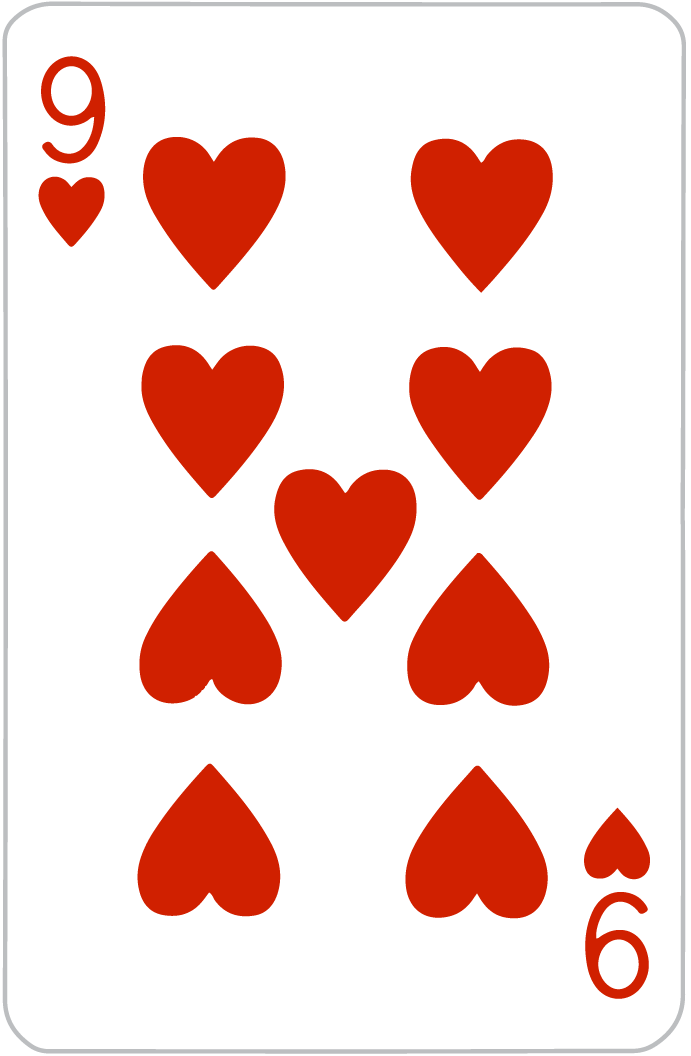 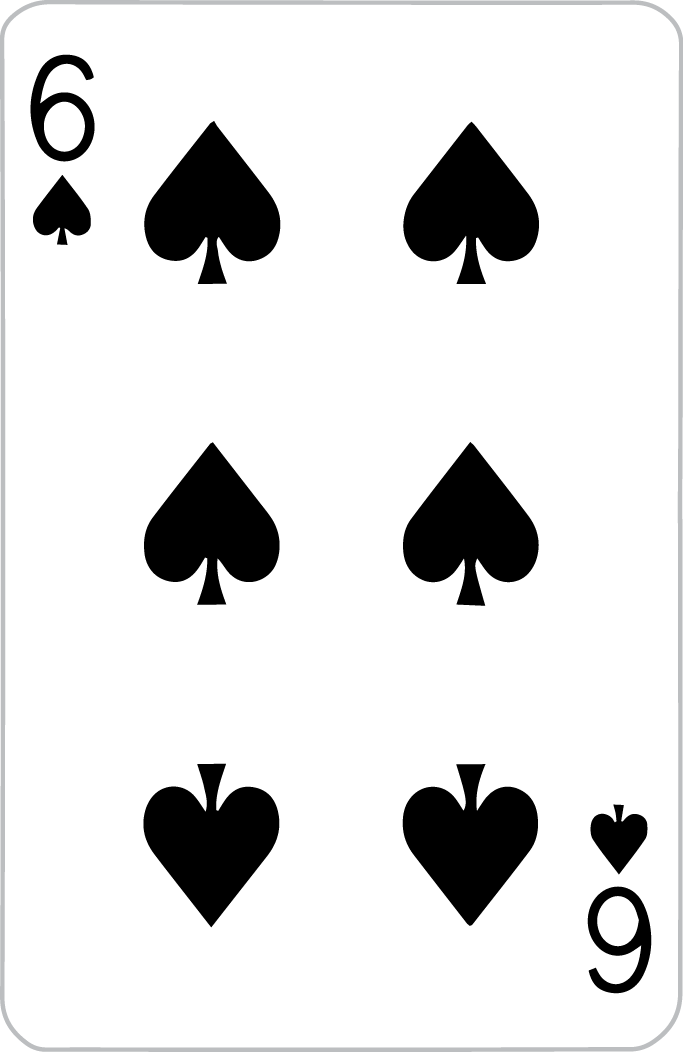 La próxima carta es más alta que el rey.

La próxima carta es más baja que el rey.
Creo que…
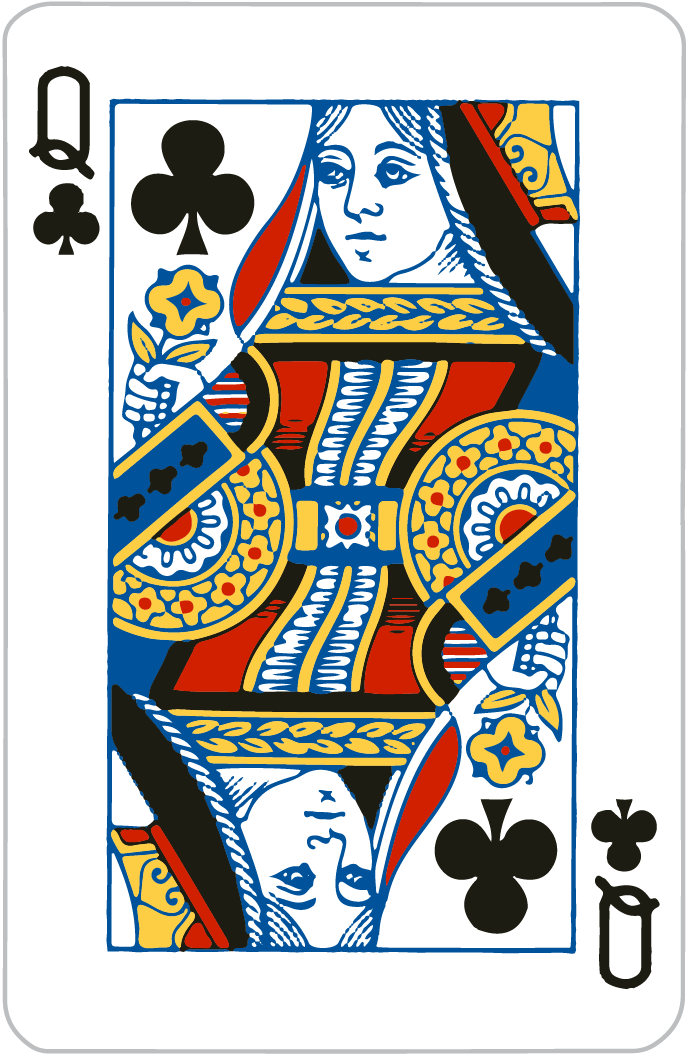 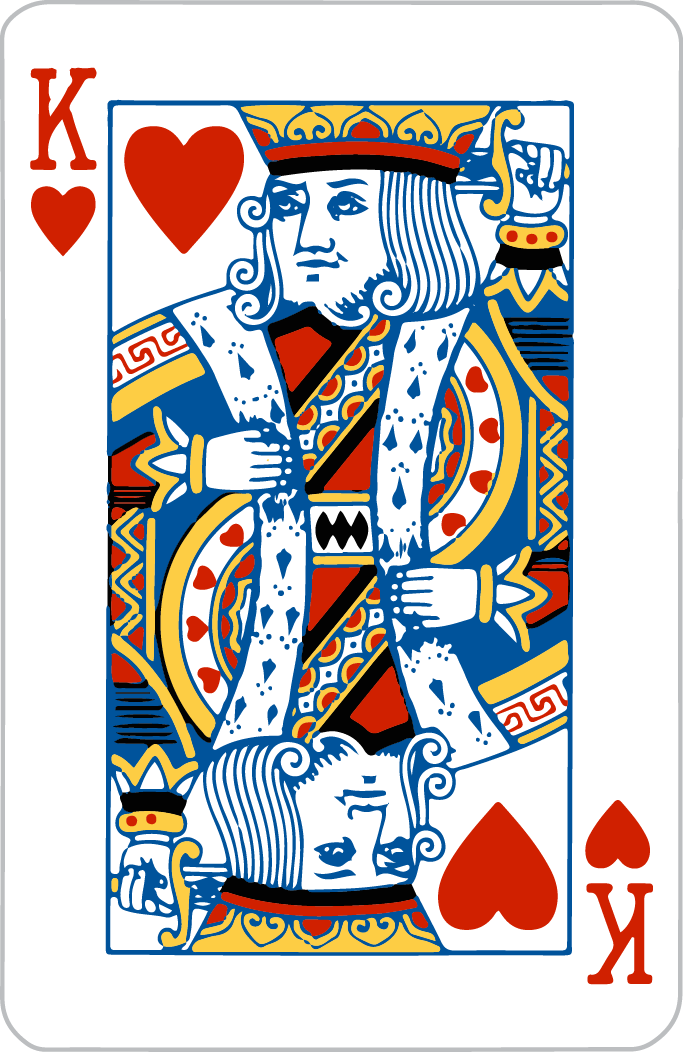 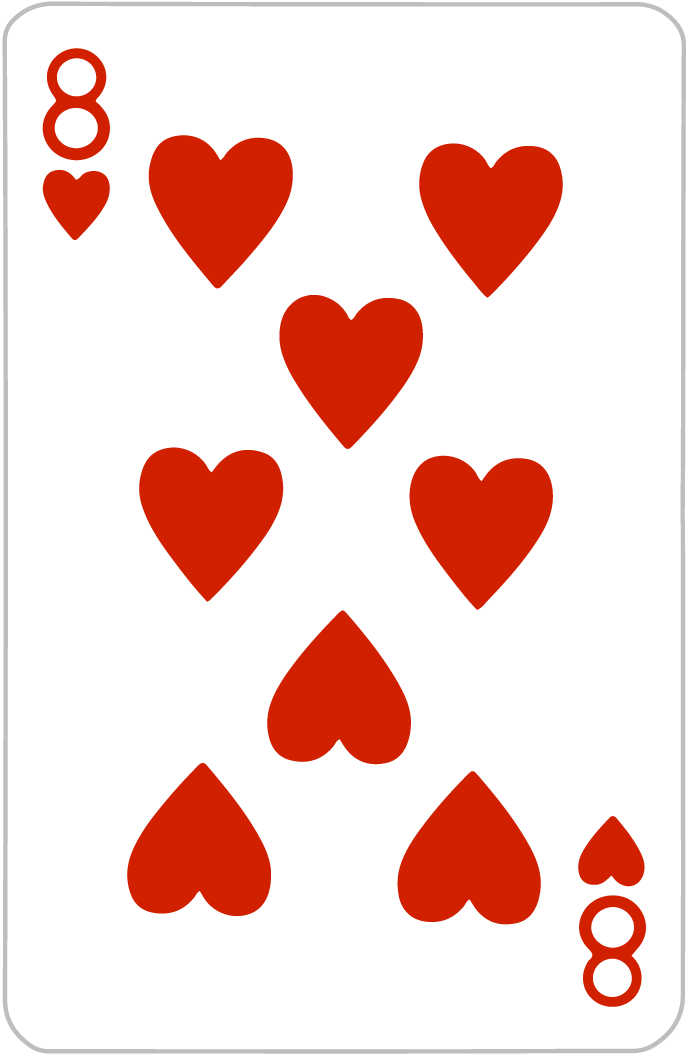 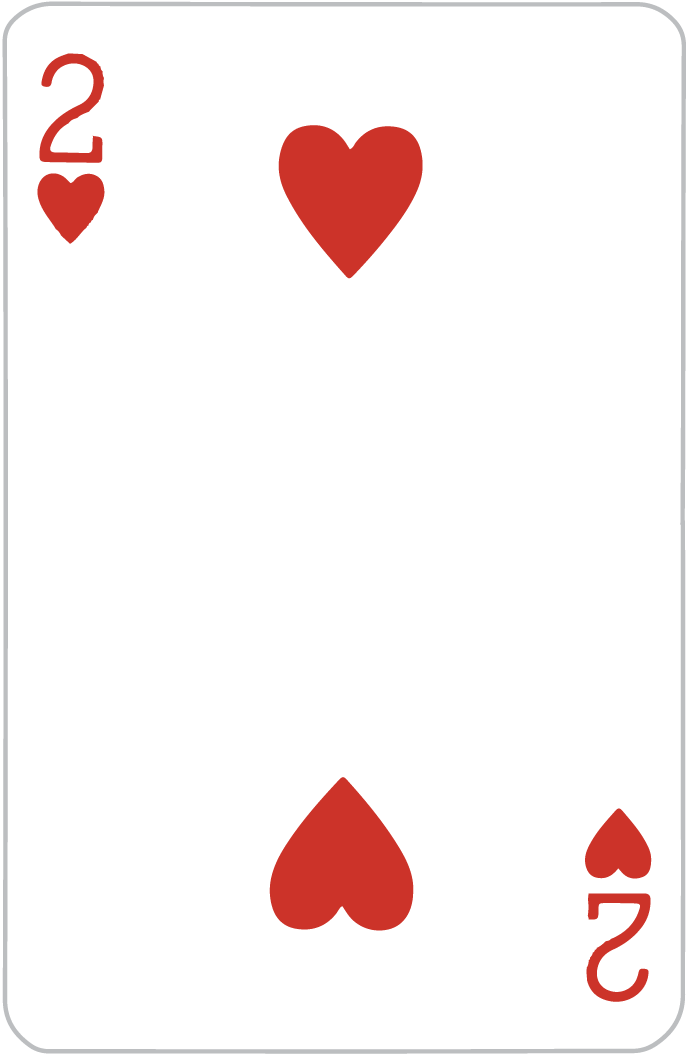 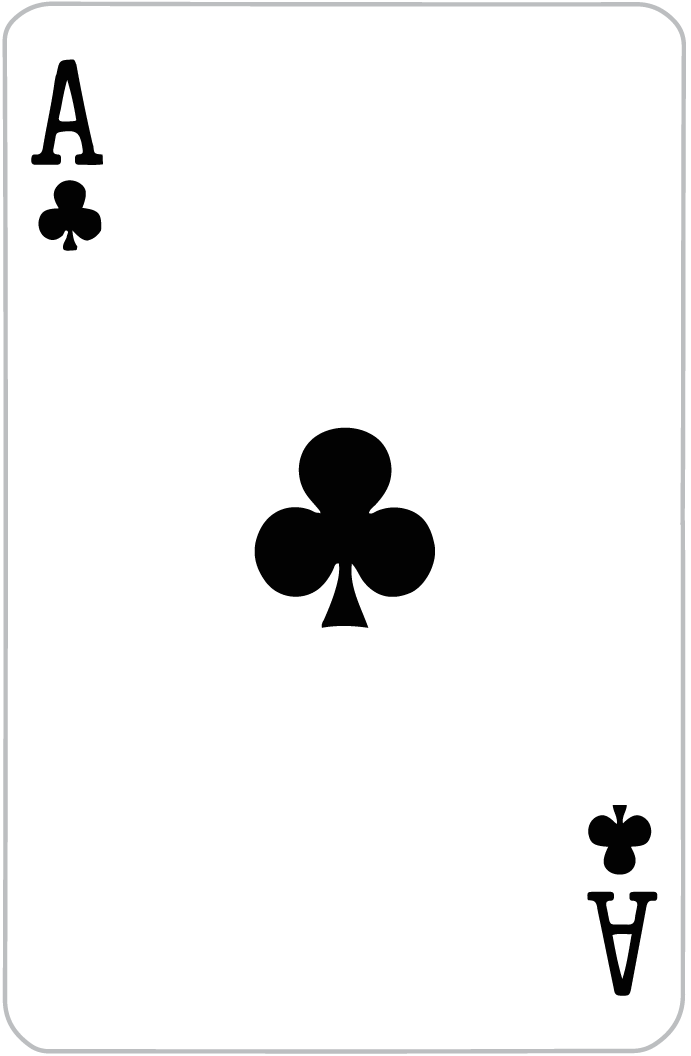 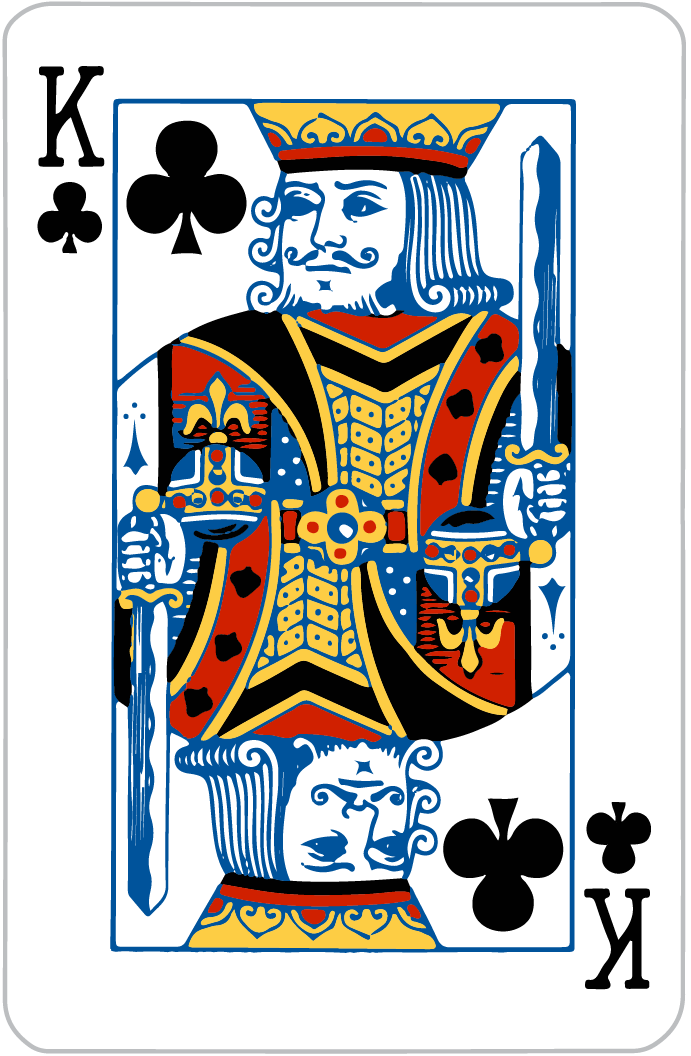 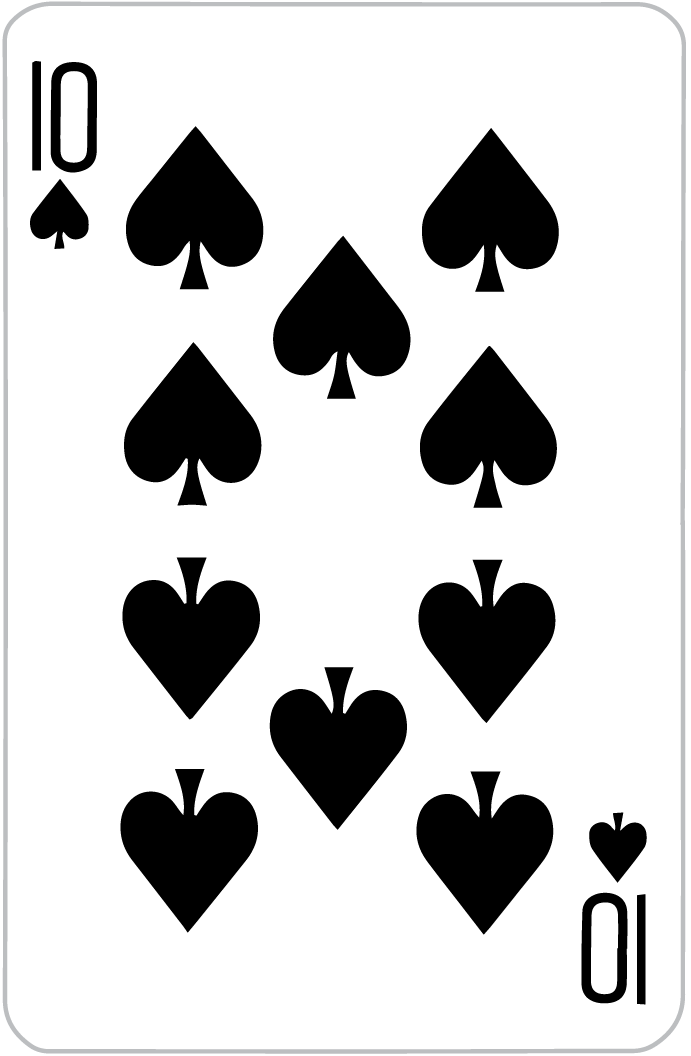 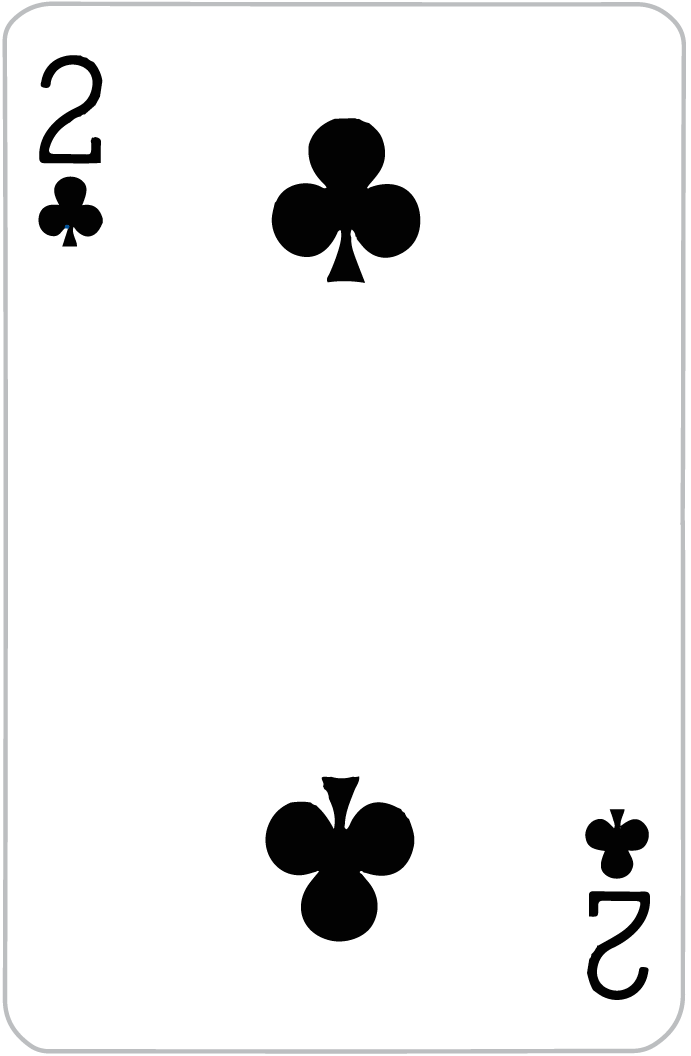 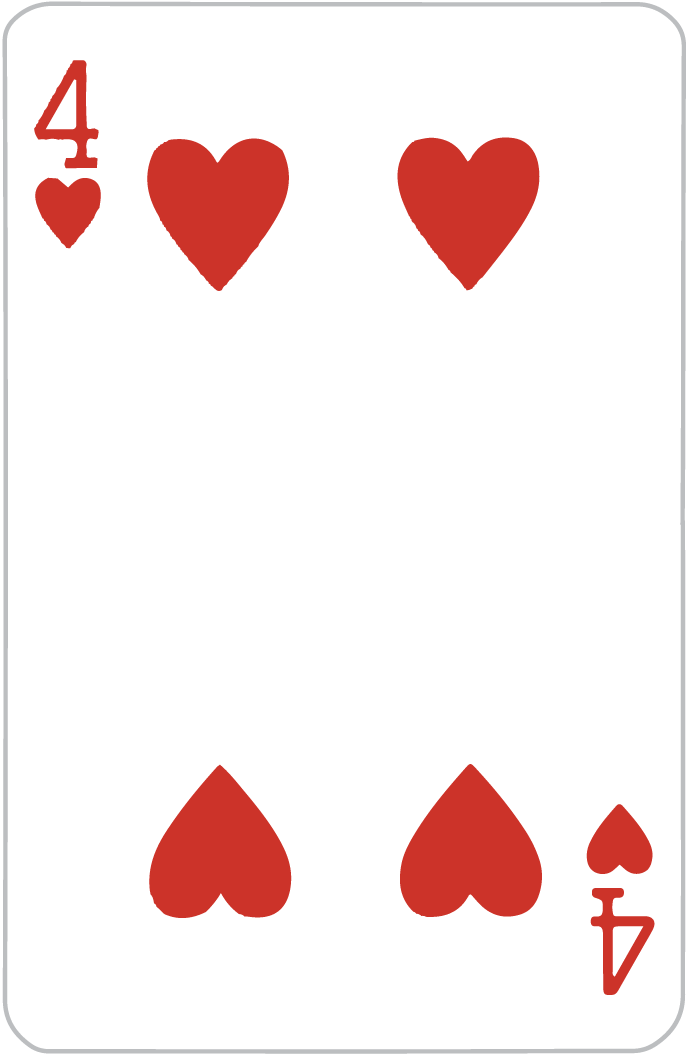 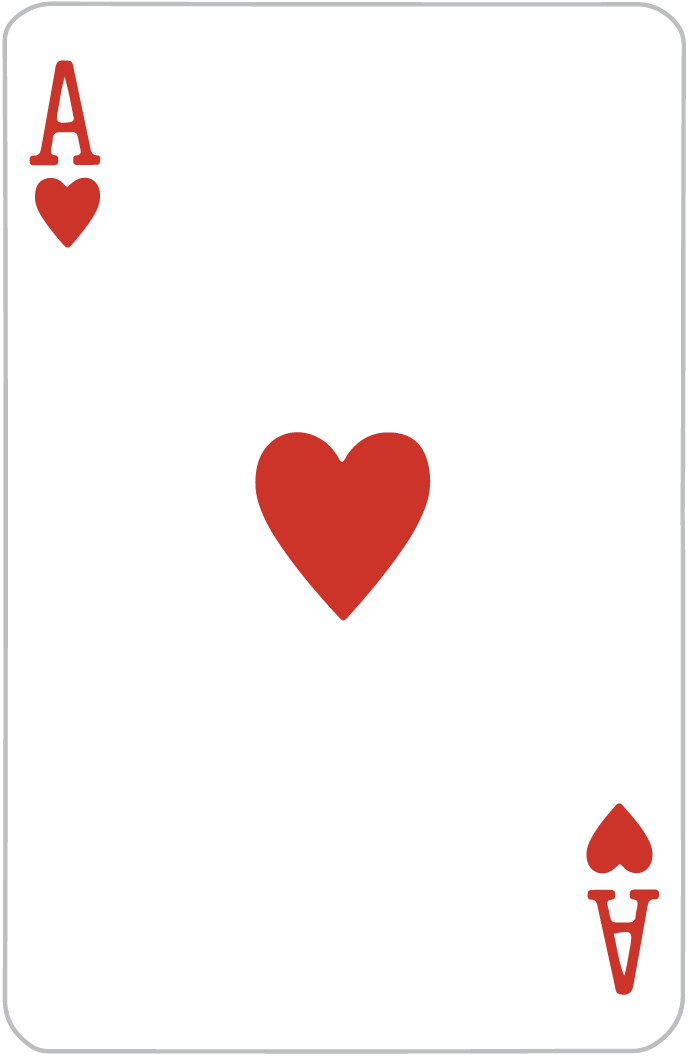 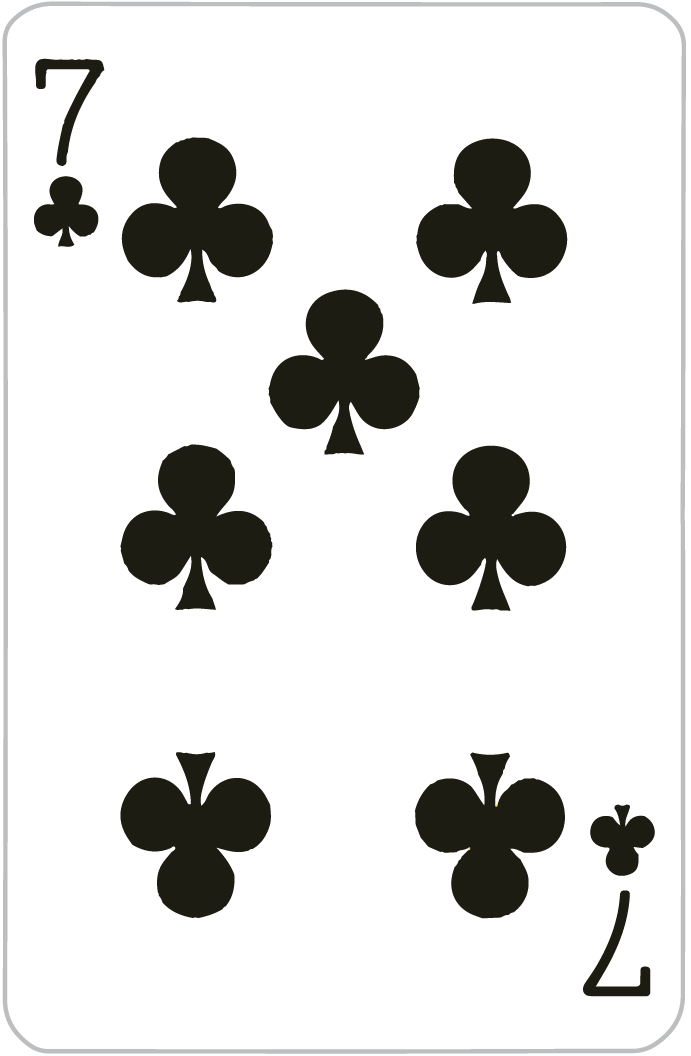 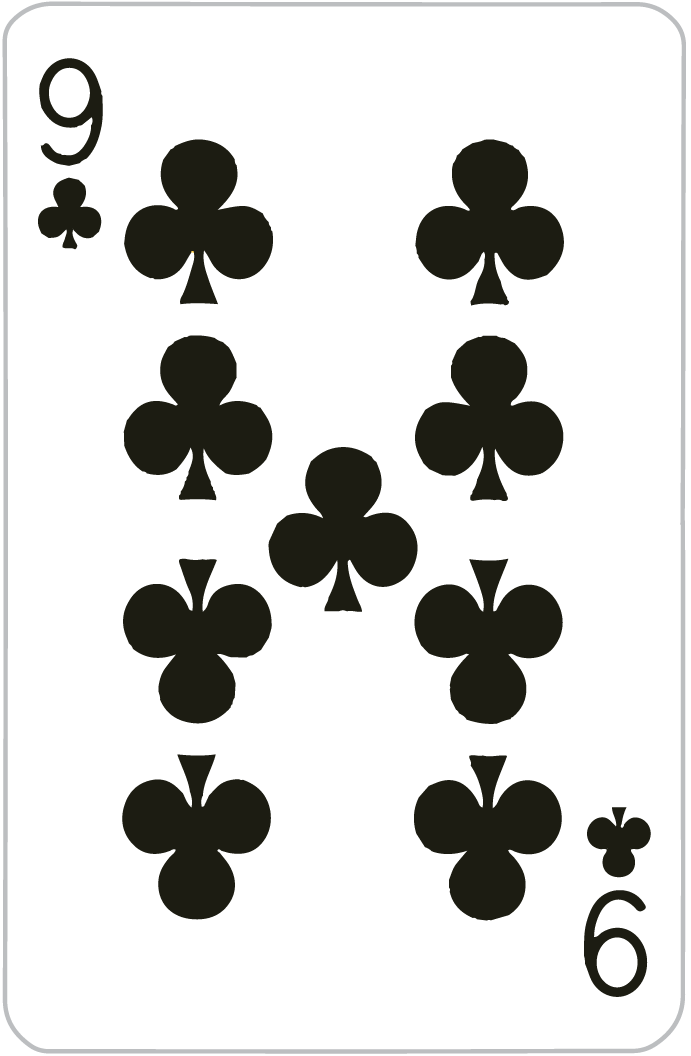 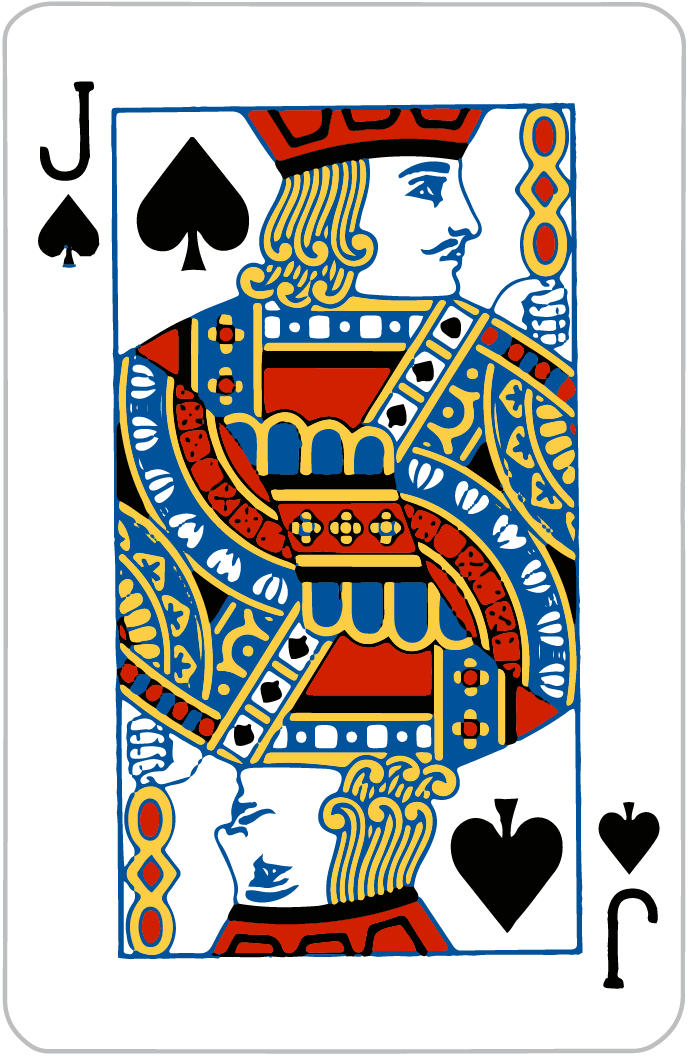 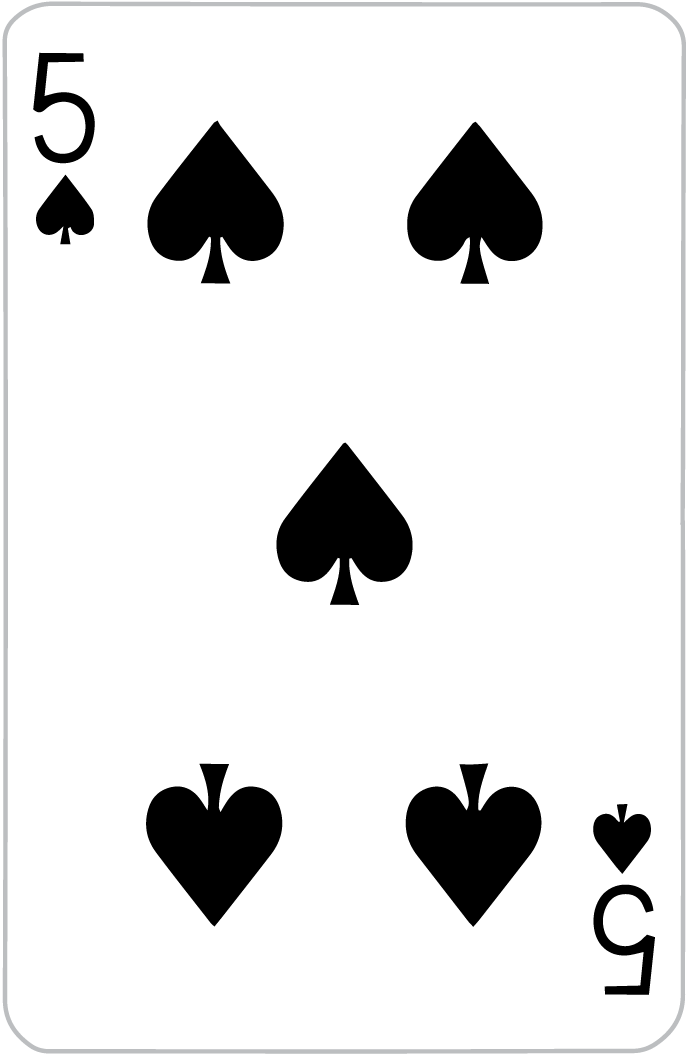 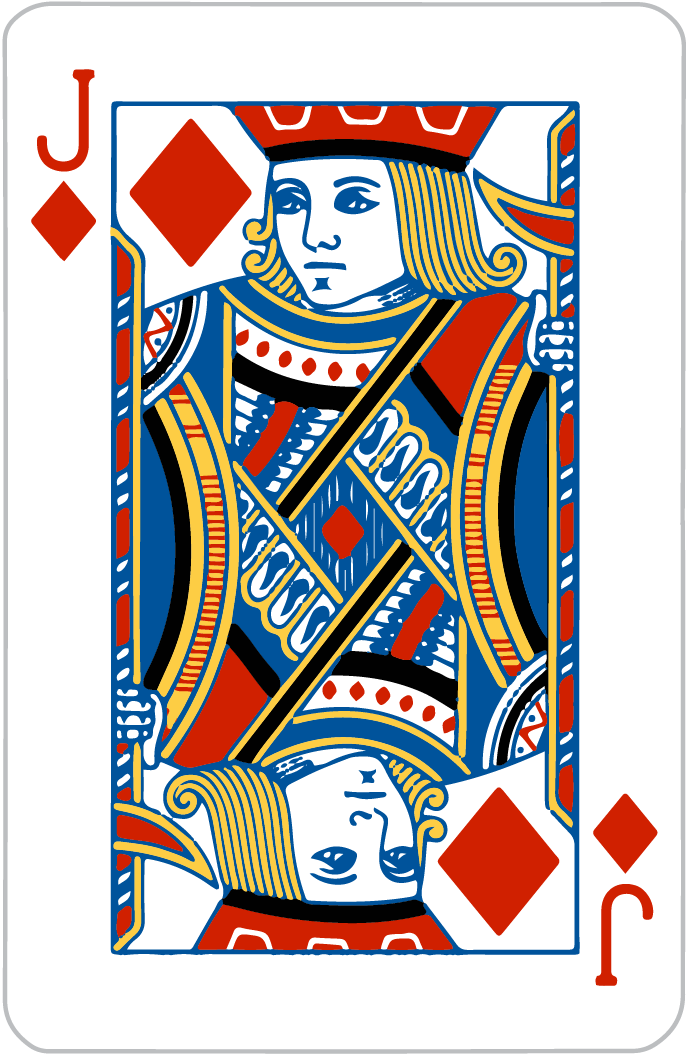 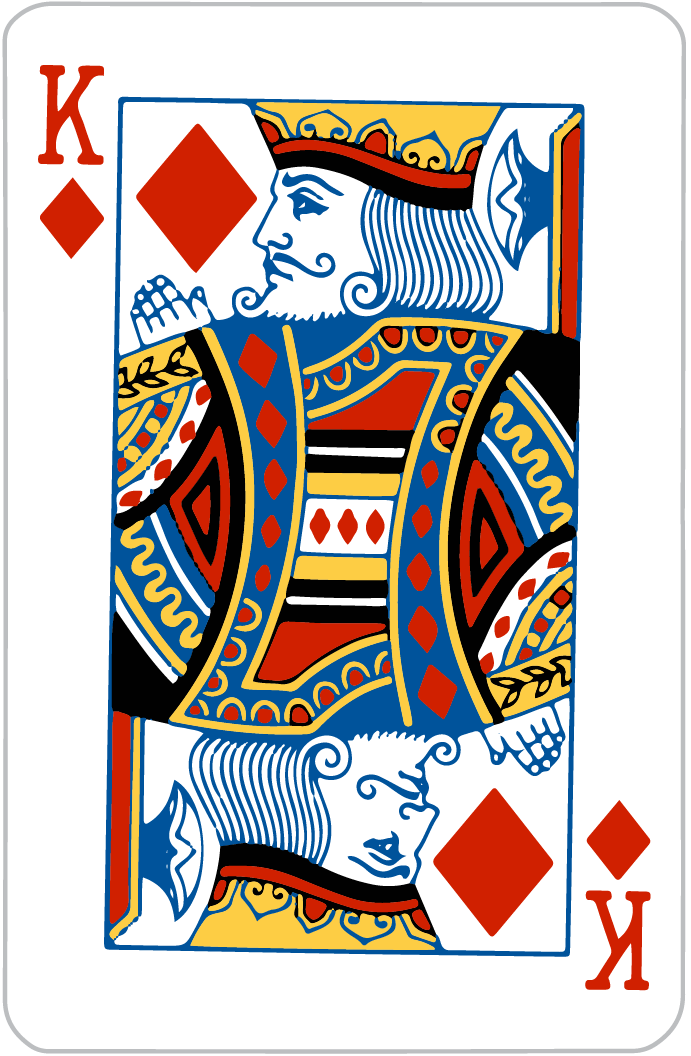 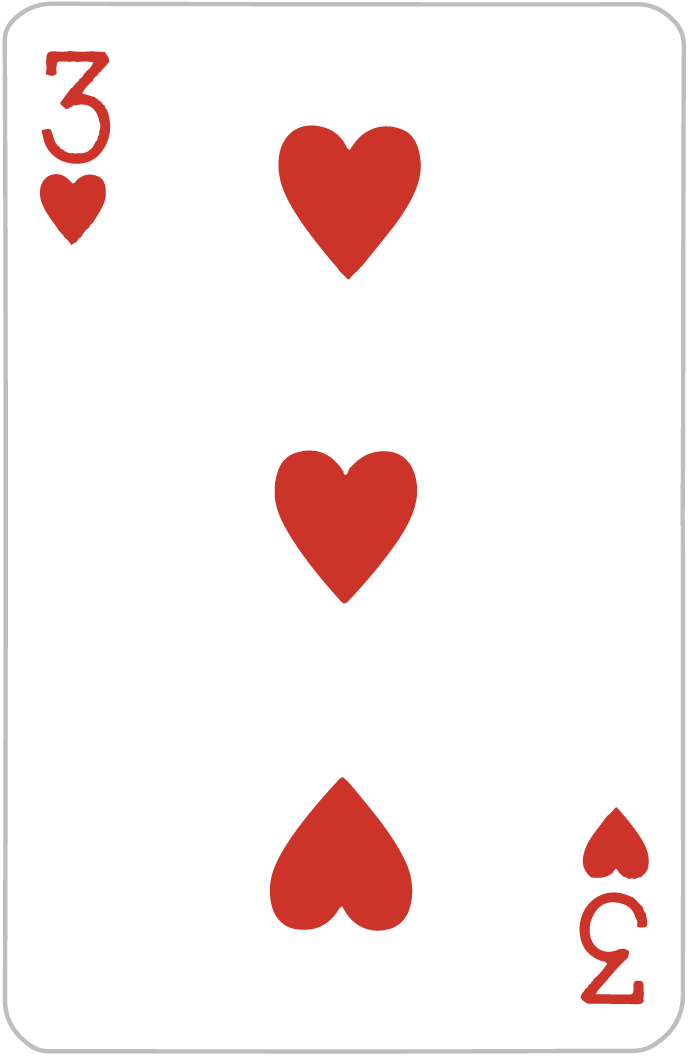 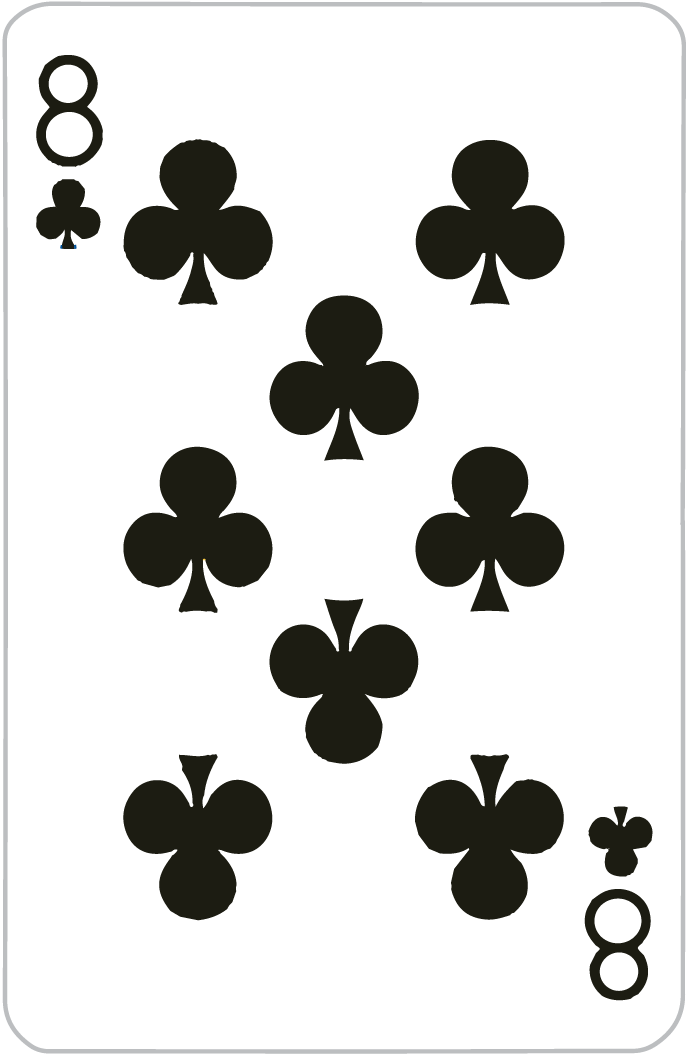 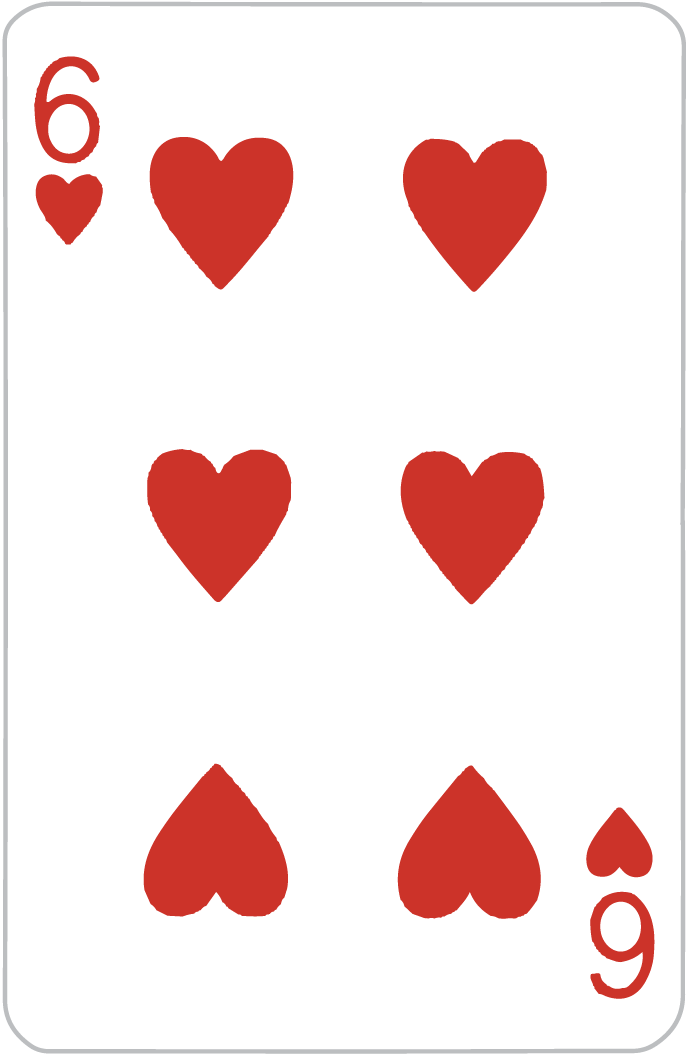 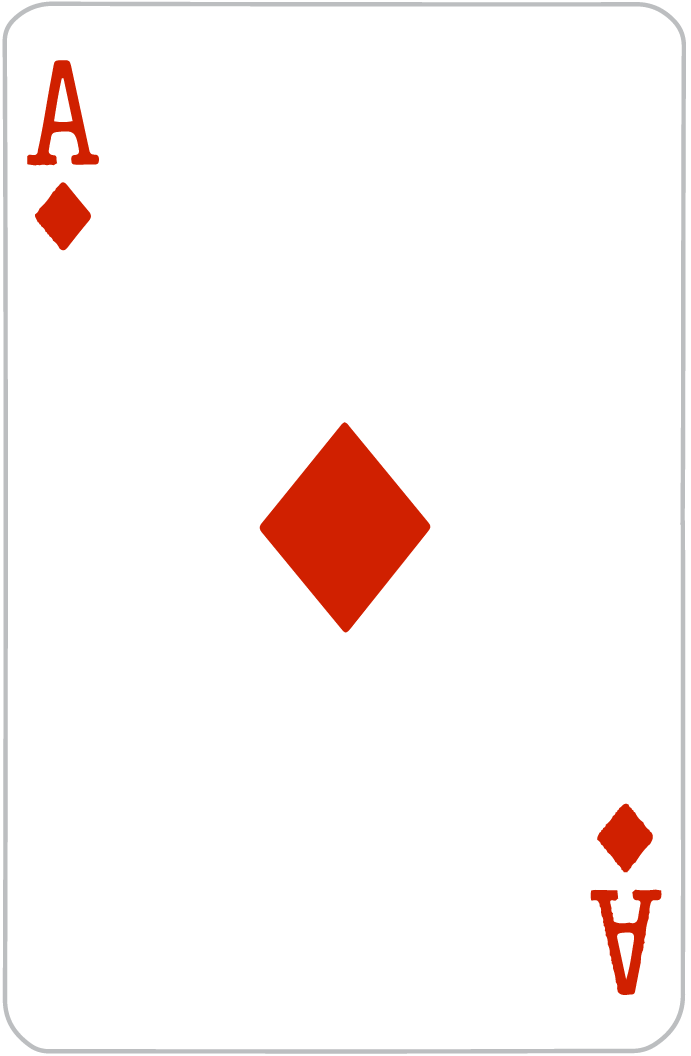 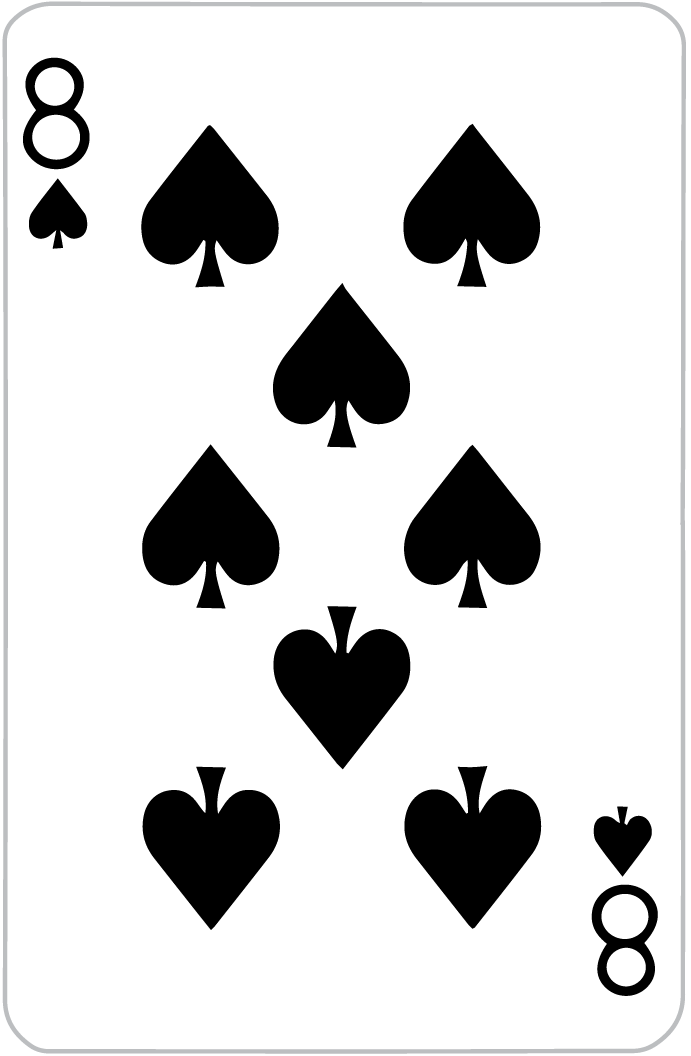 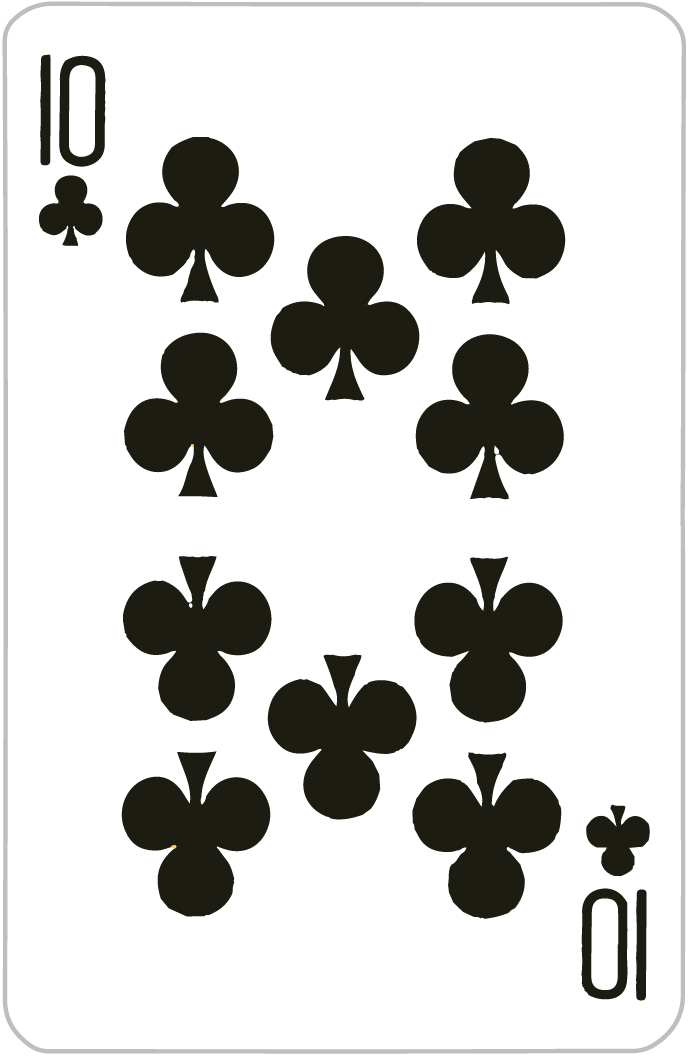 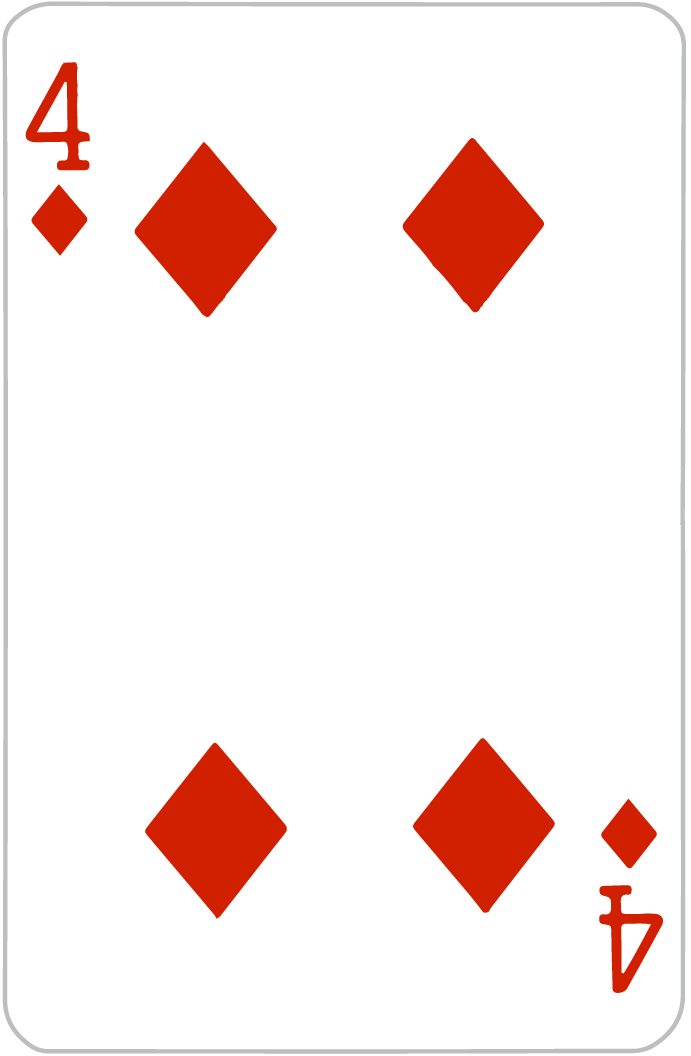 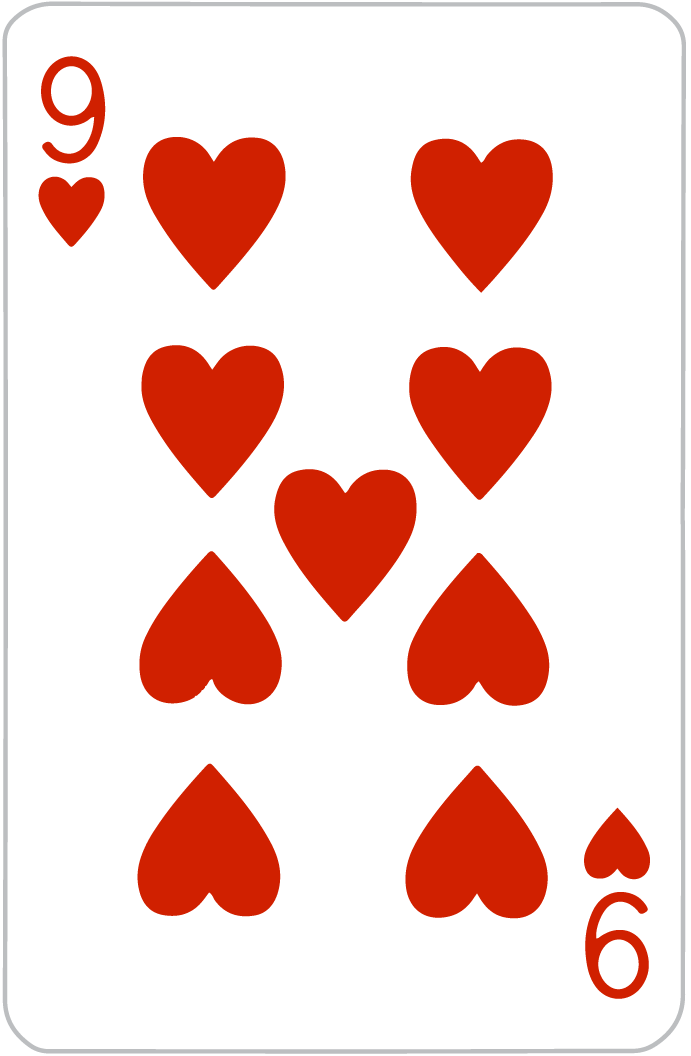 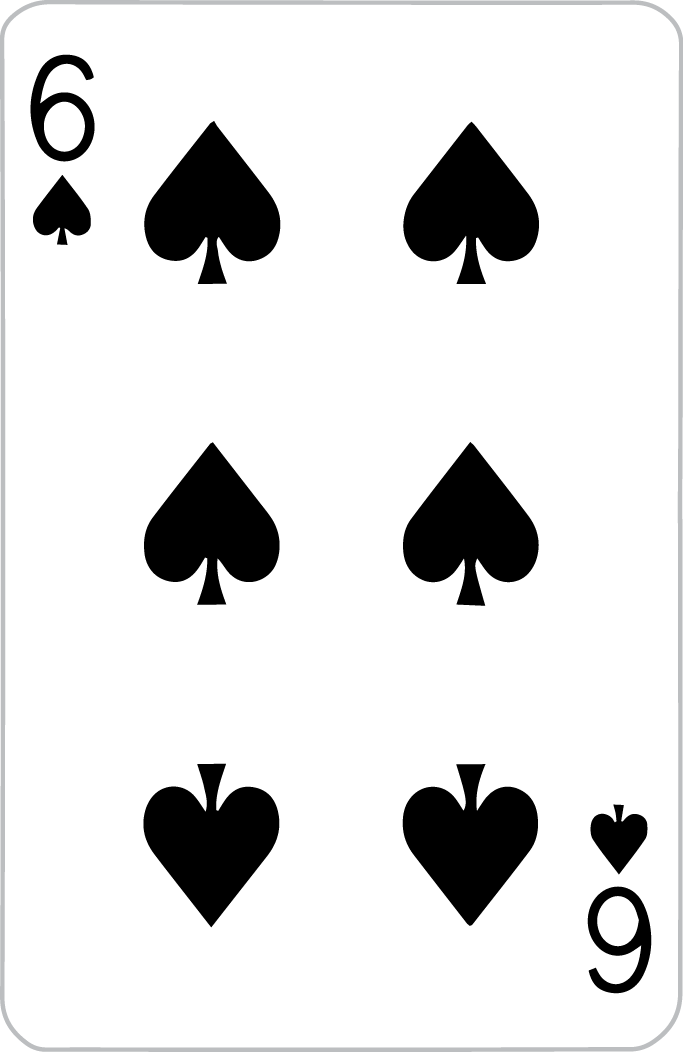 La próxima carta es más alta que ocho.

La próxima carta es más baja que ocho.
Creo que…
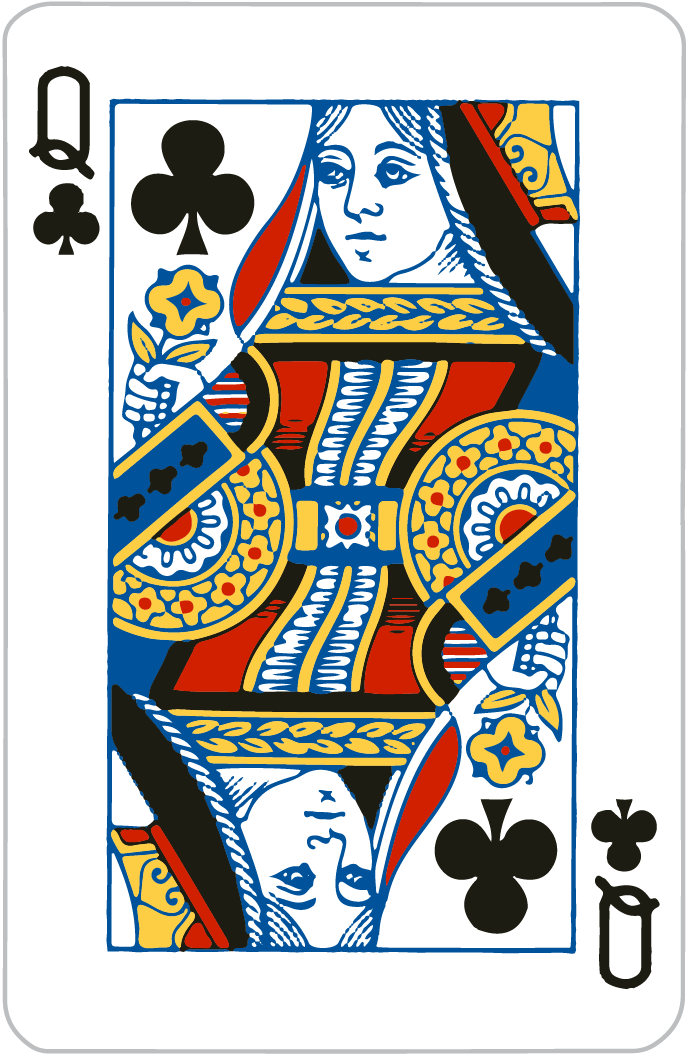 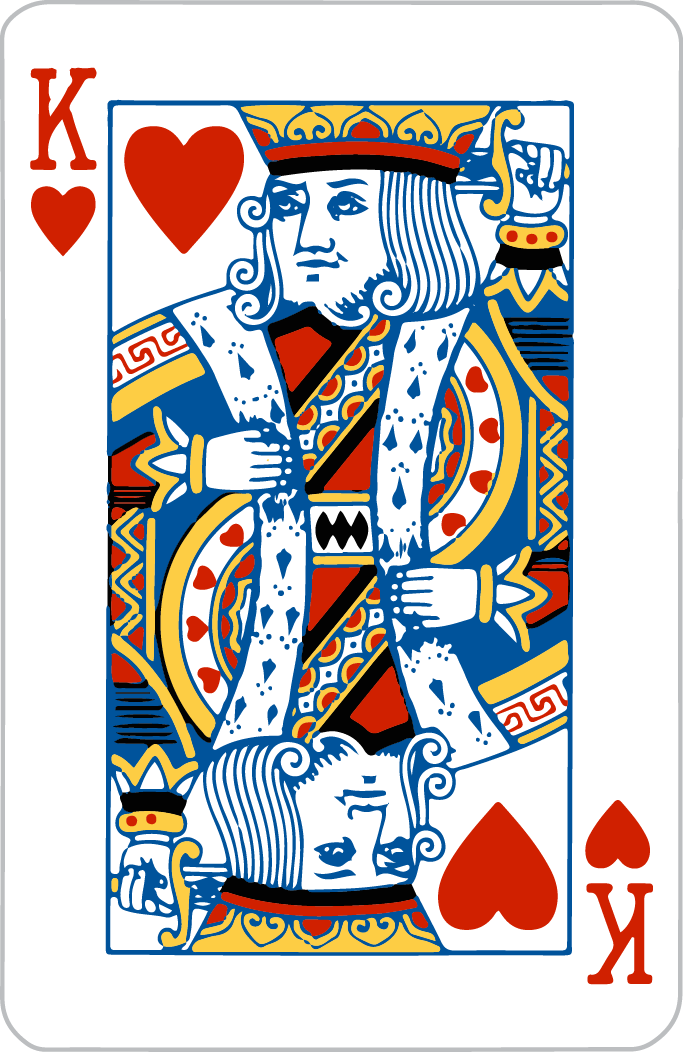 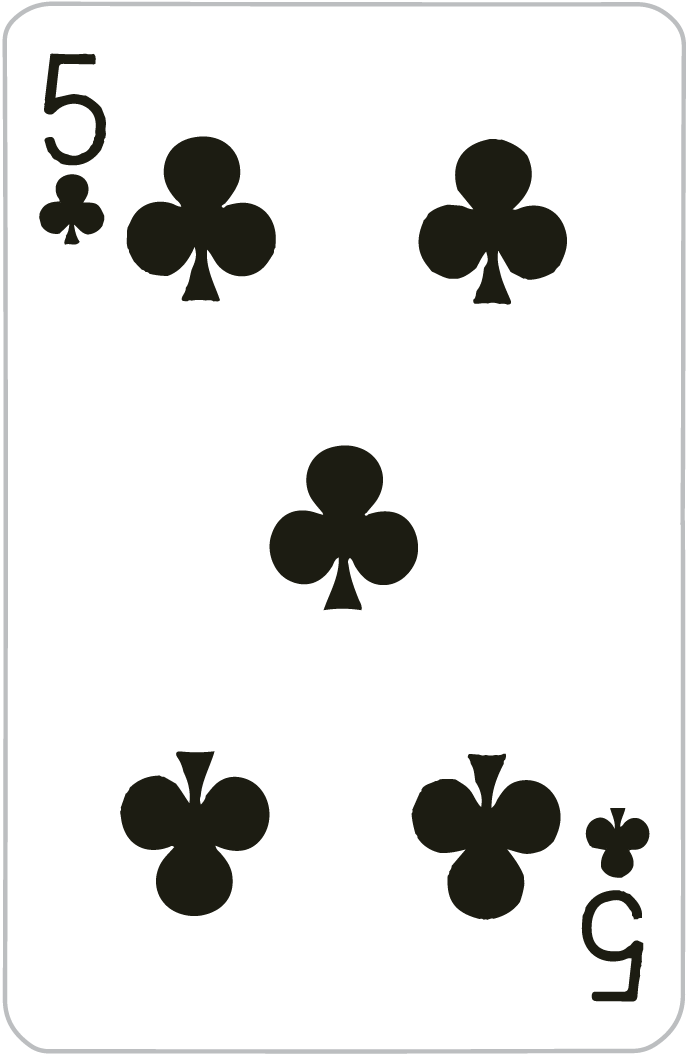 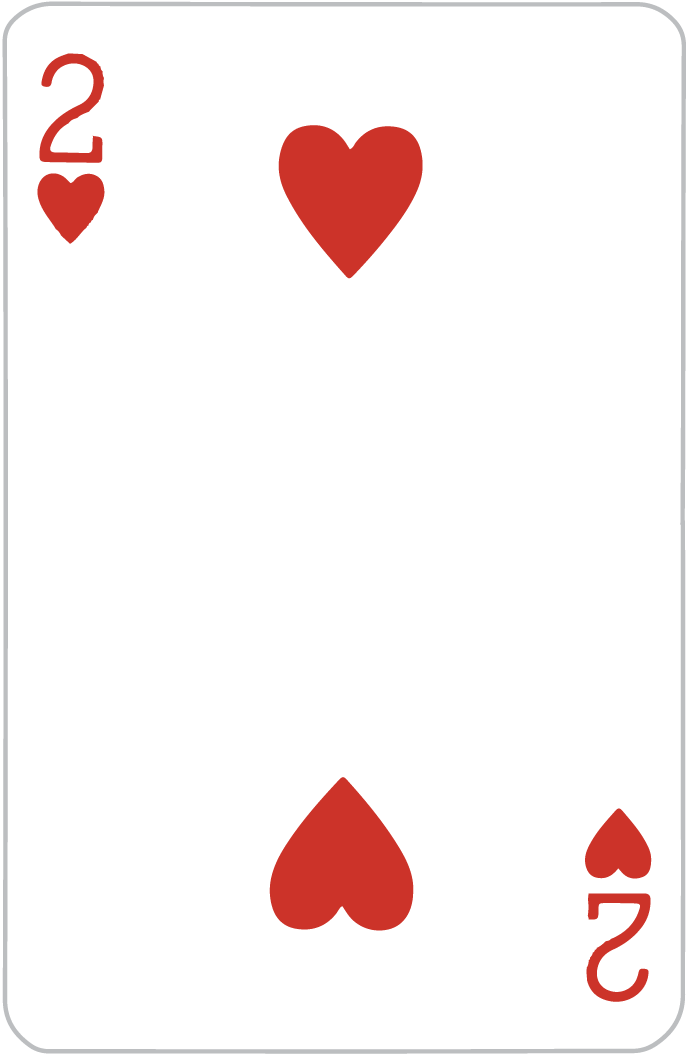 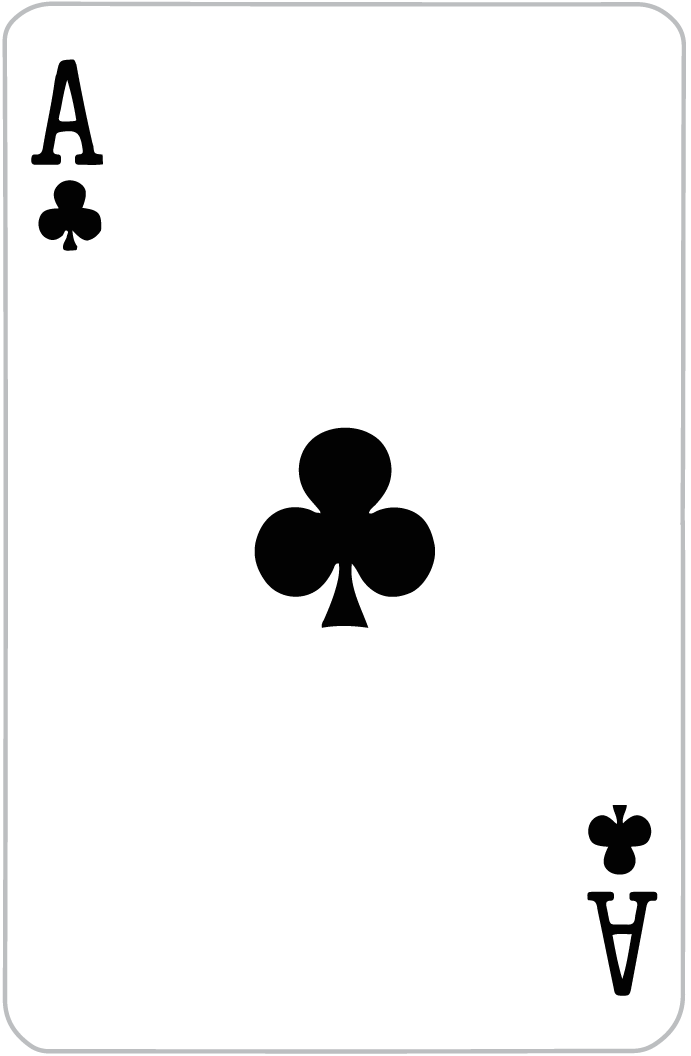 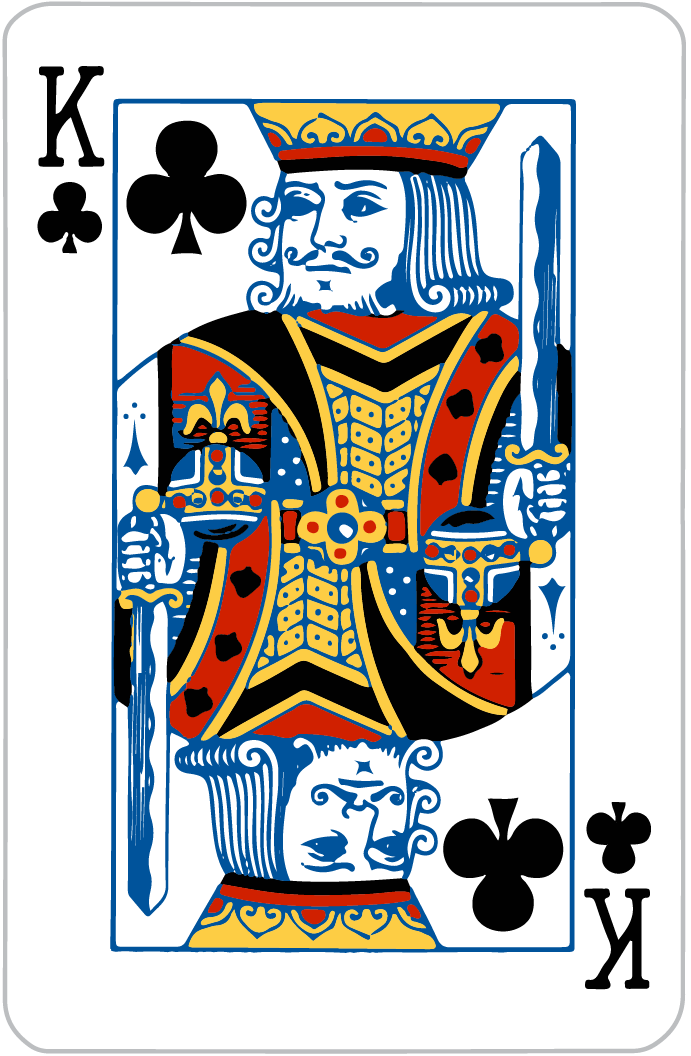 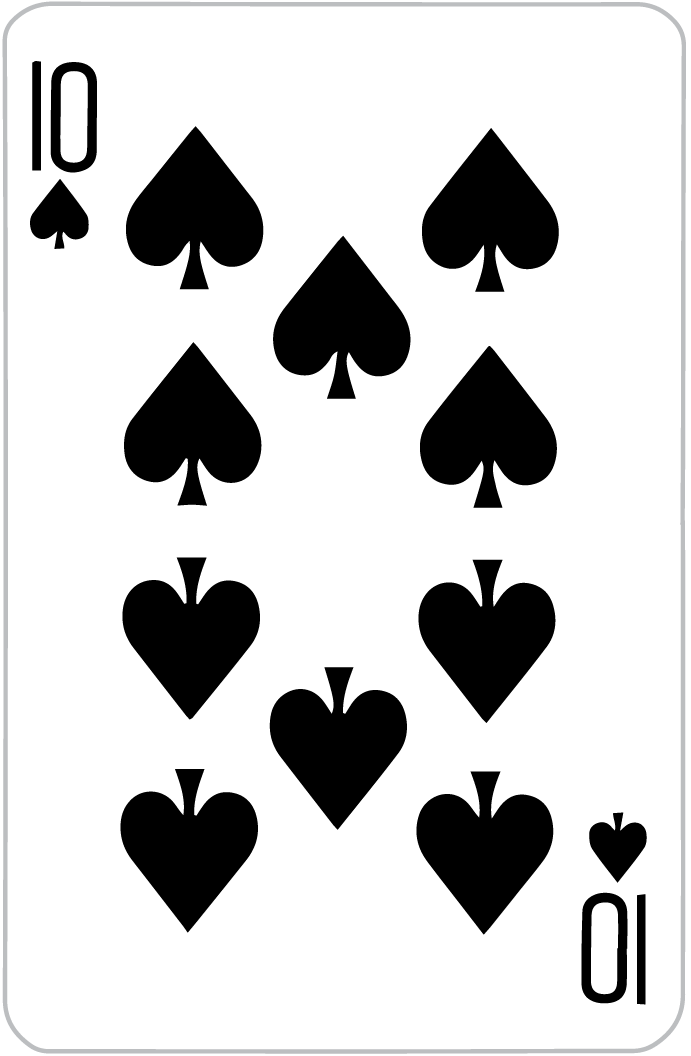 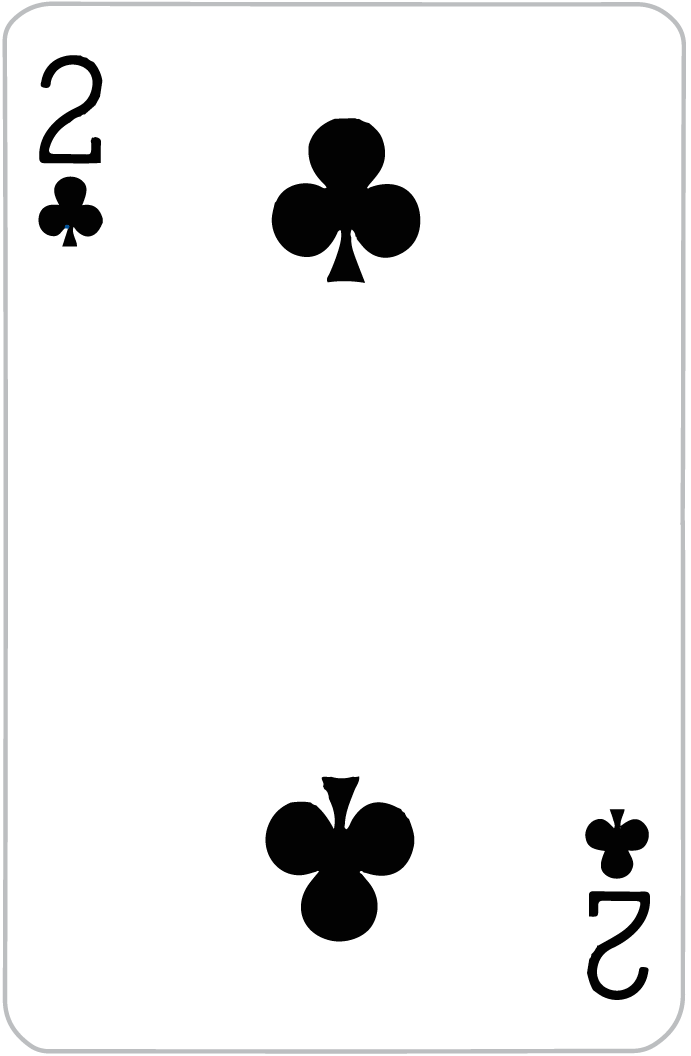 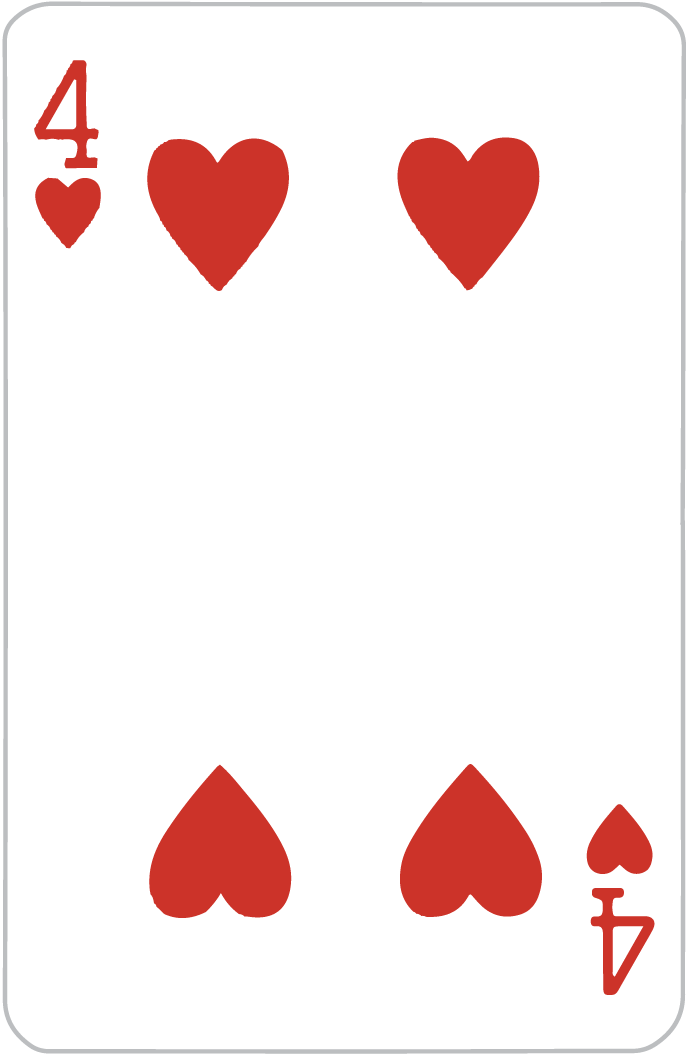 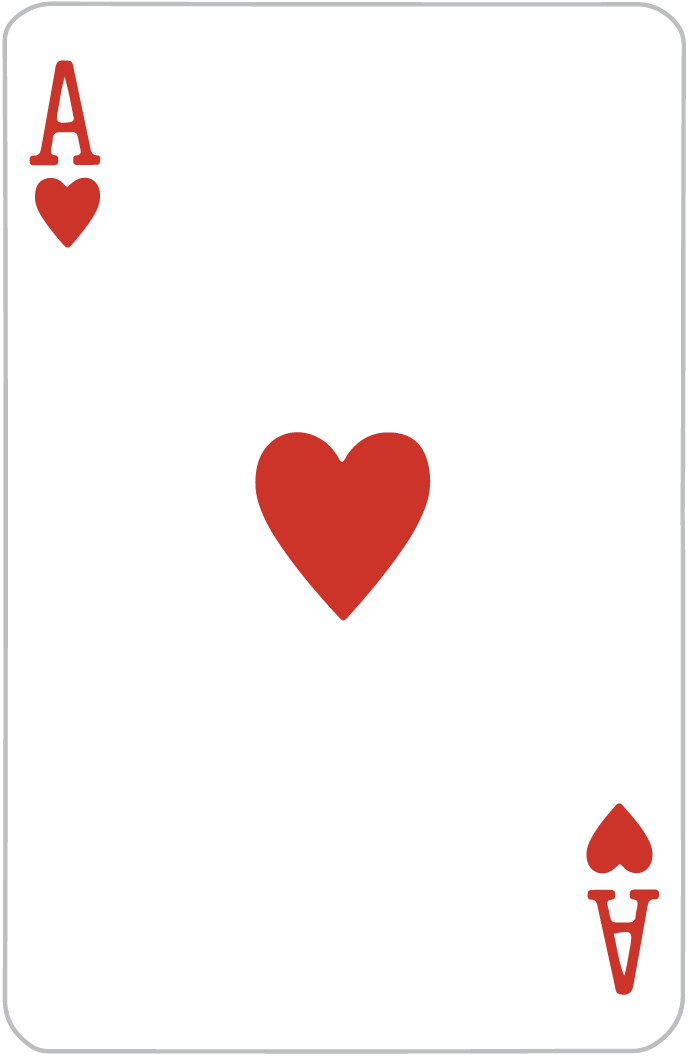 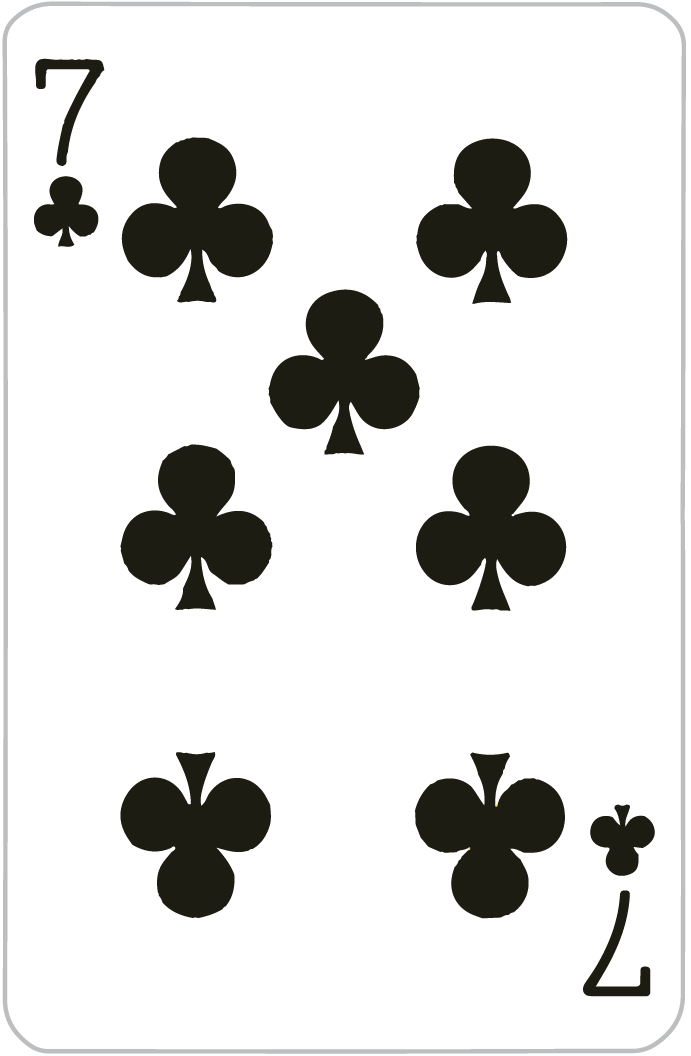 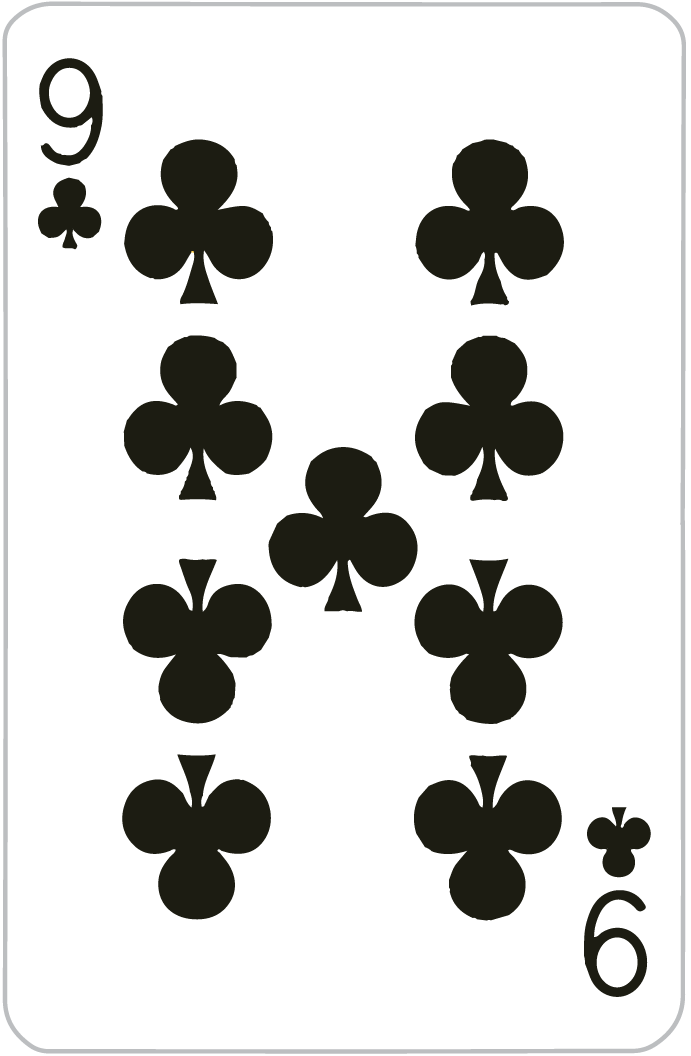 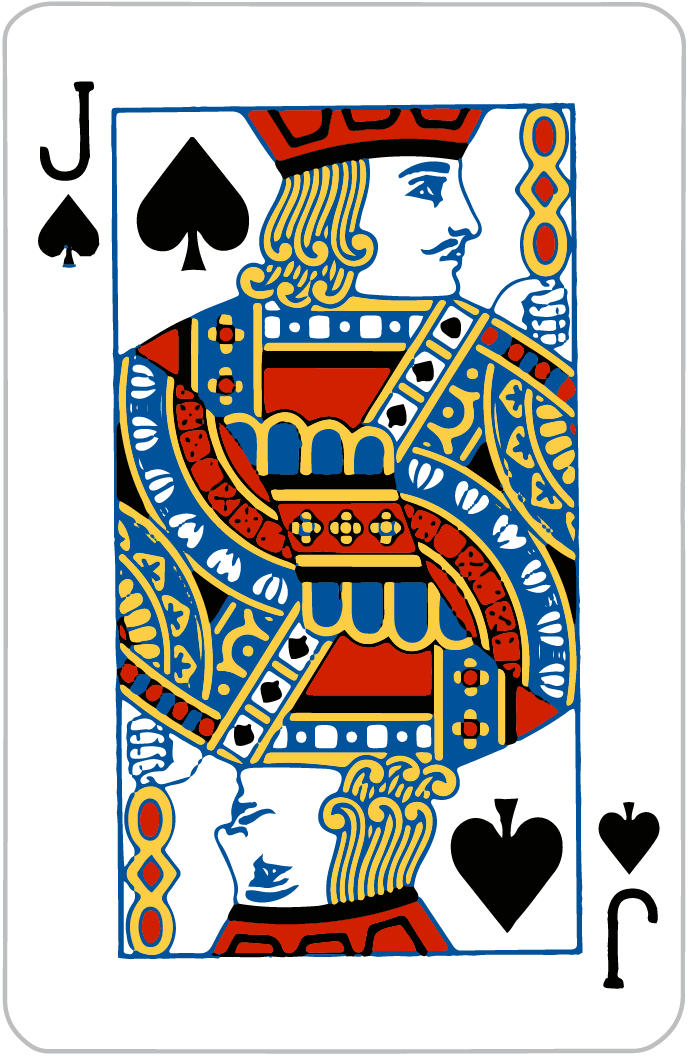 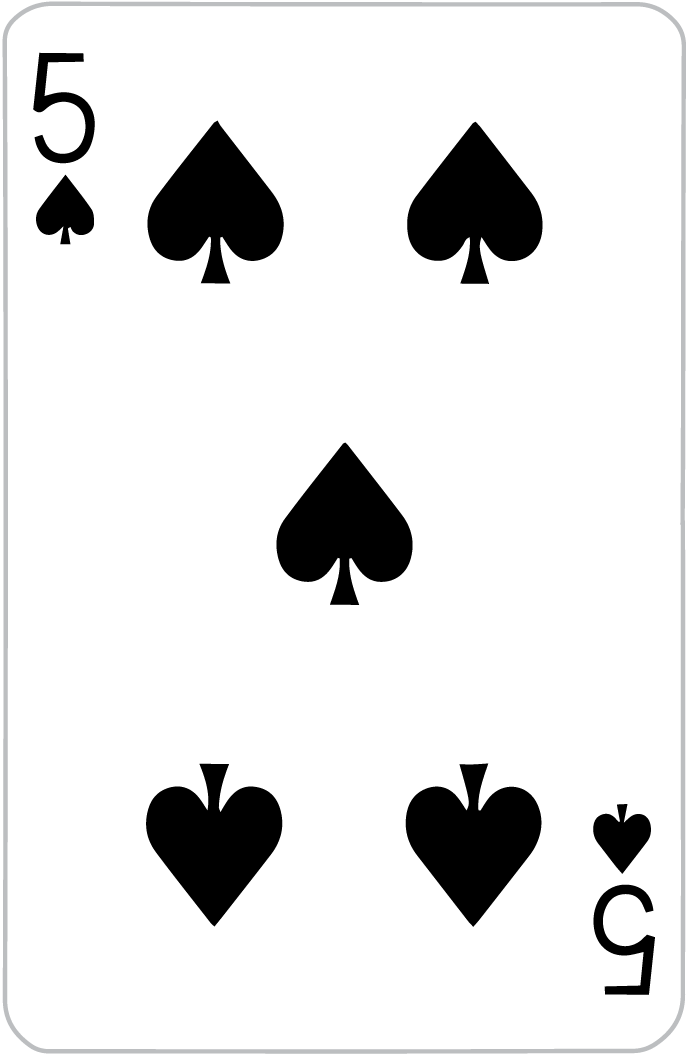 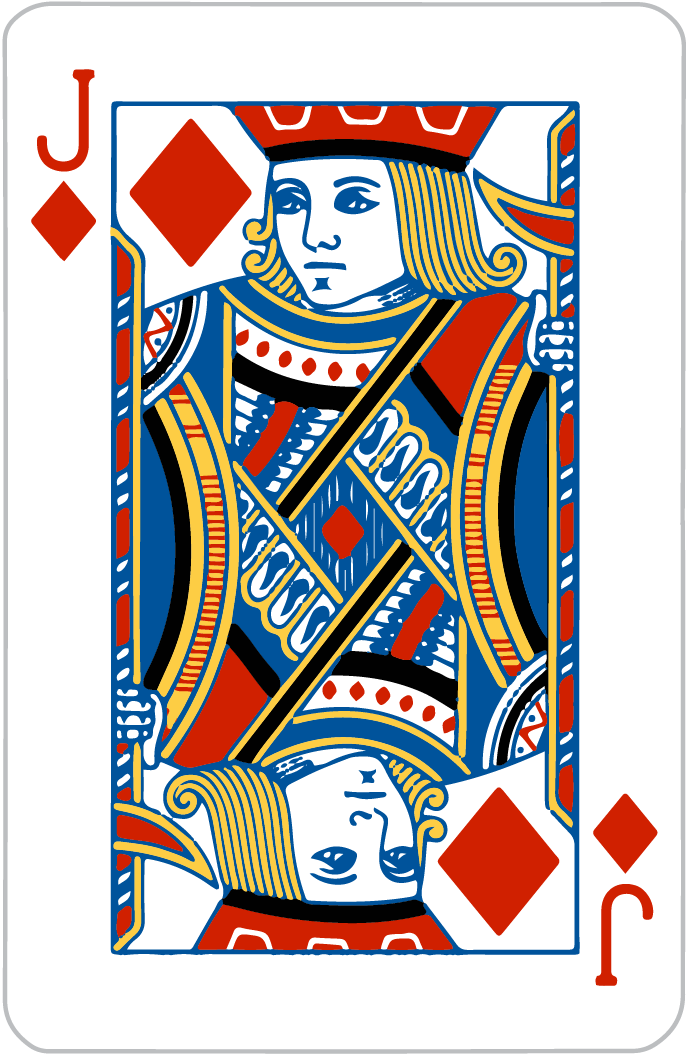 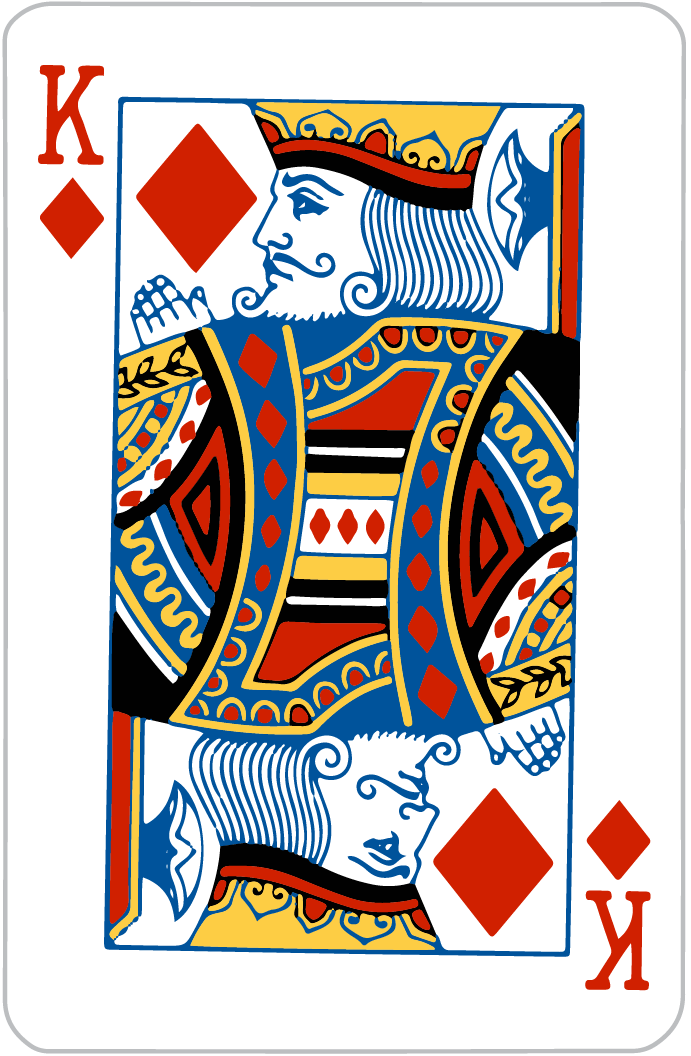 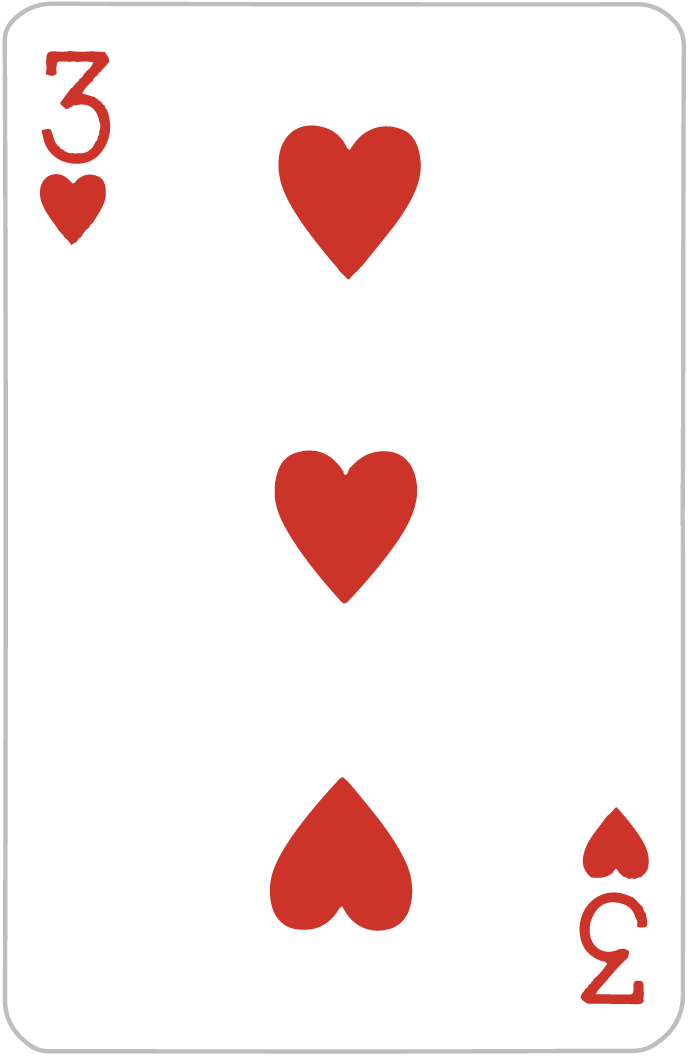 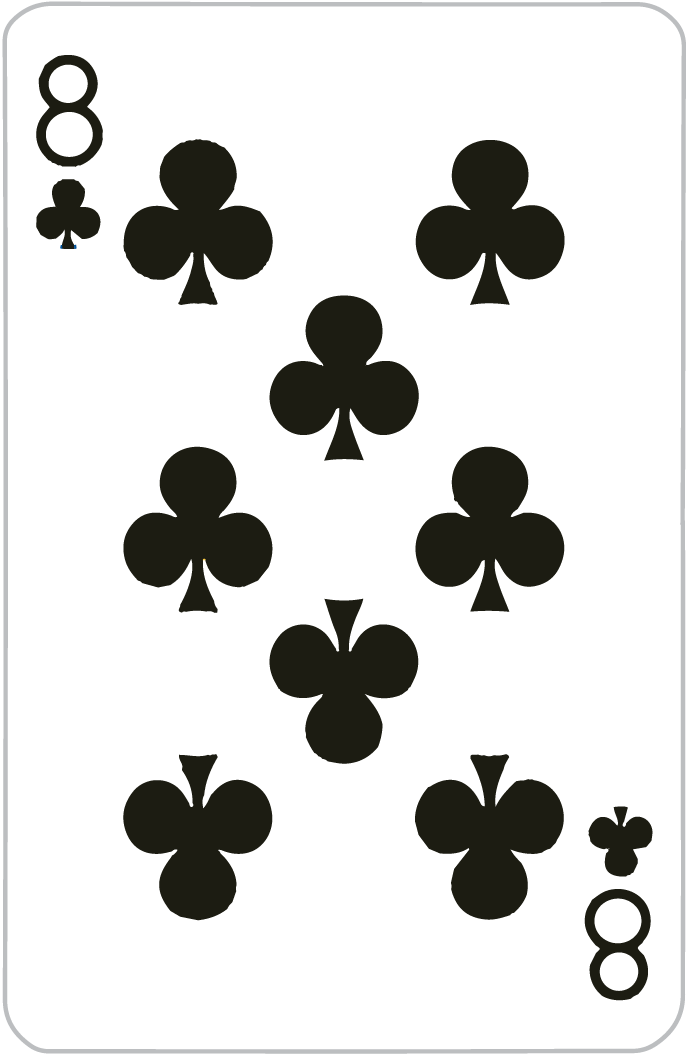 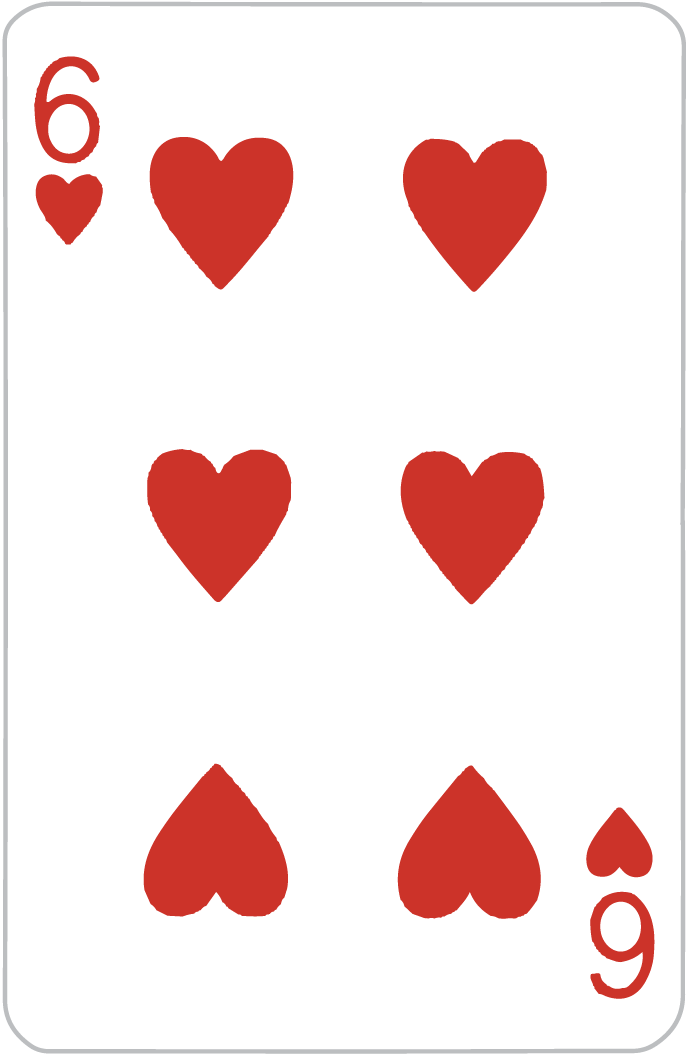 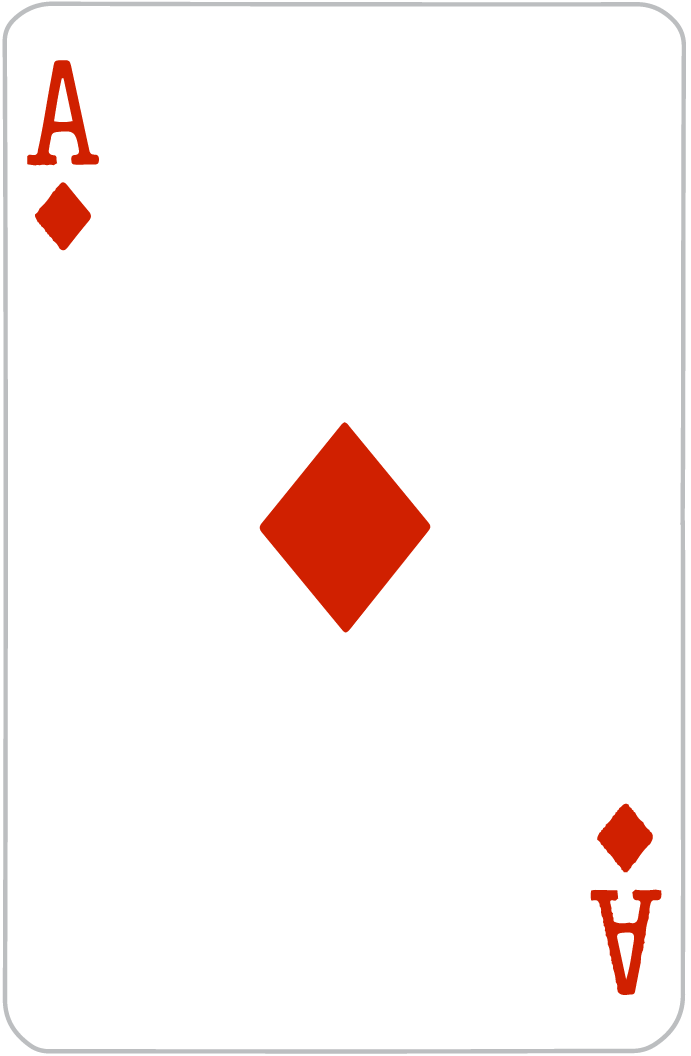 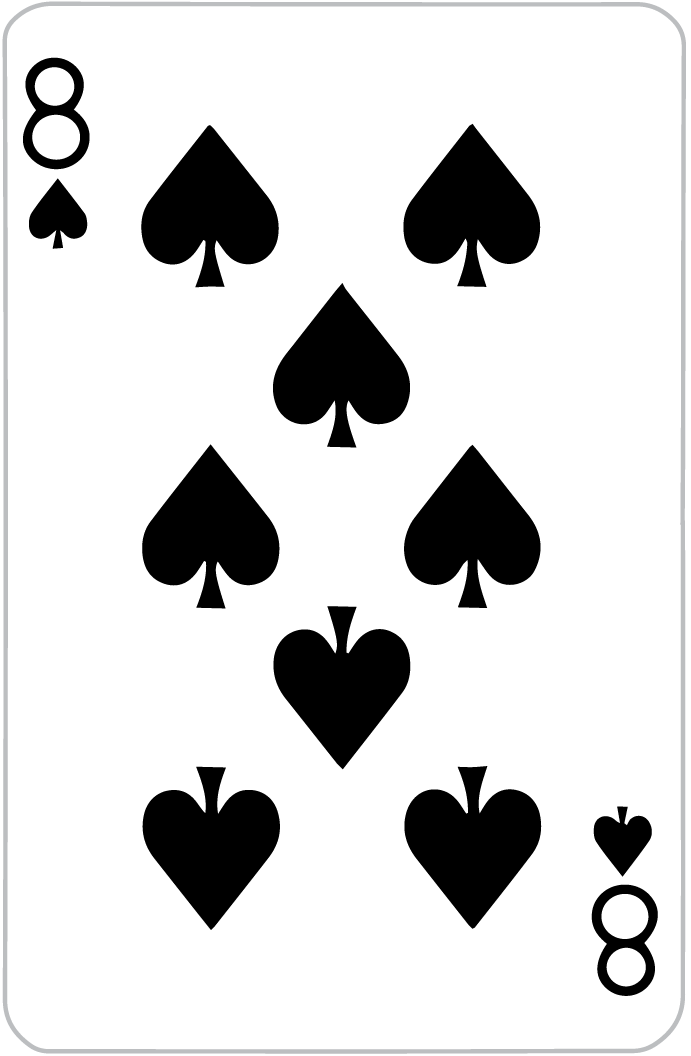 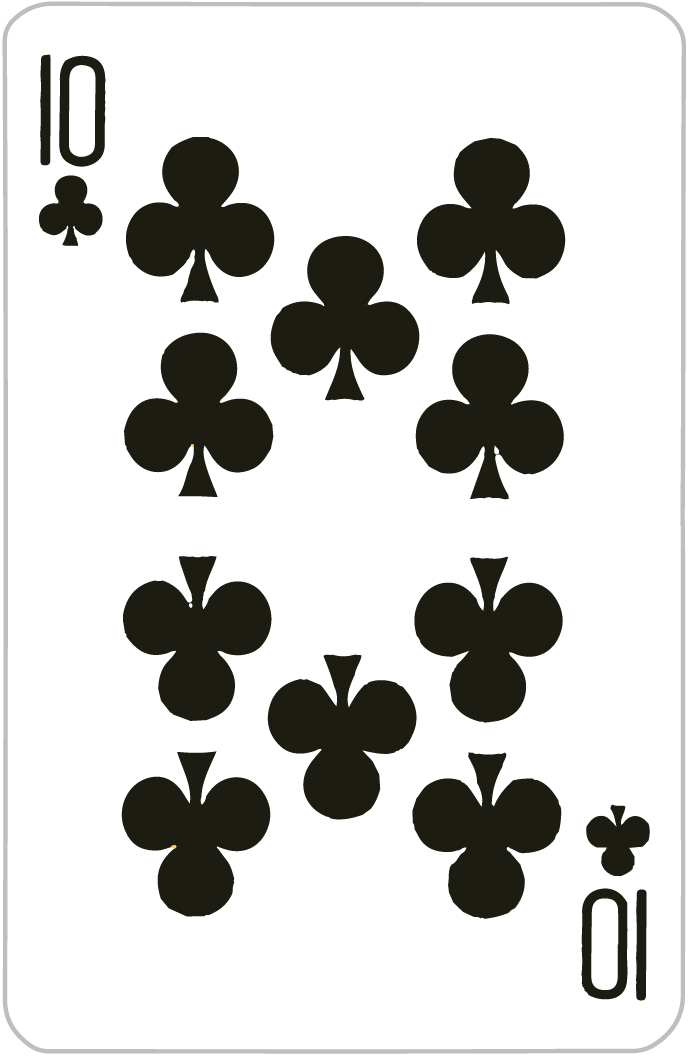 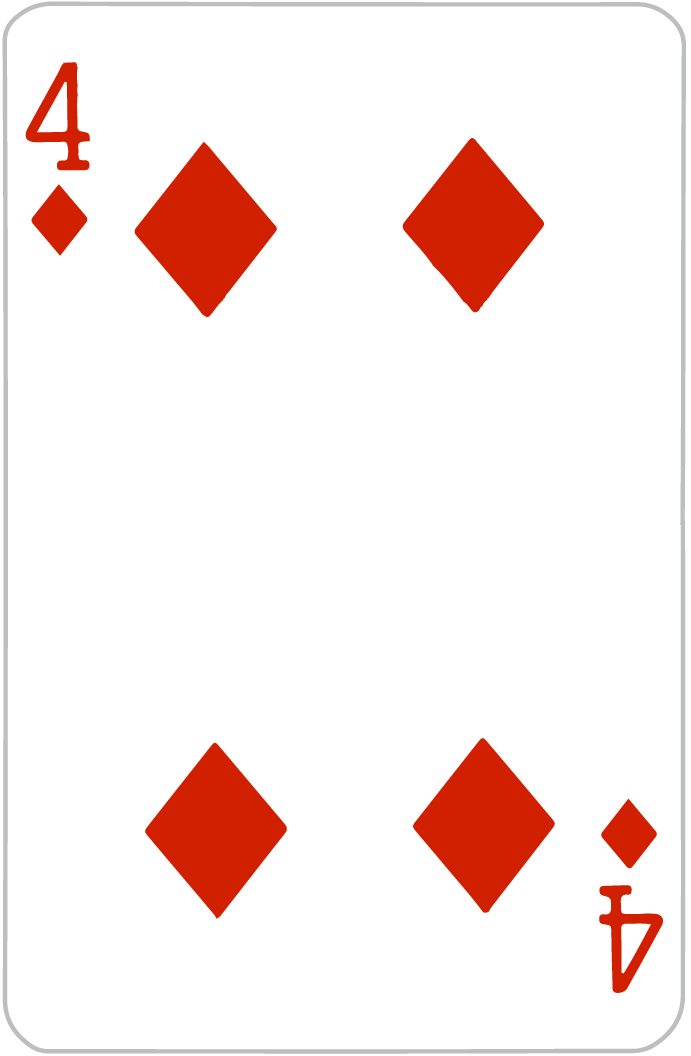 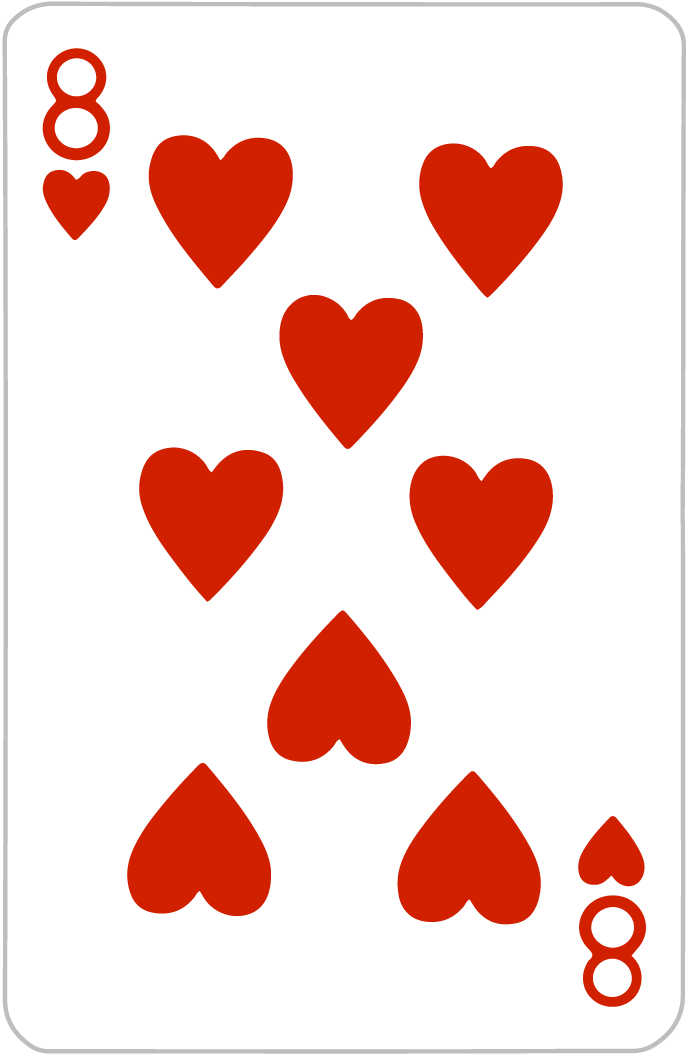 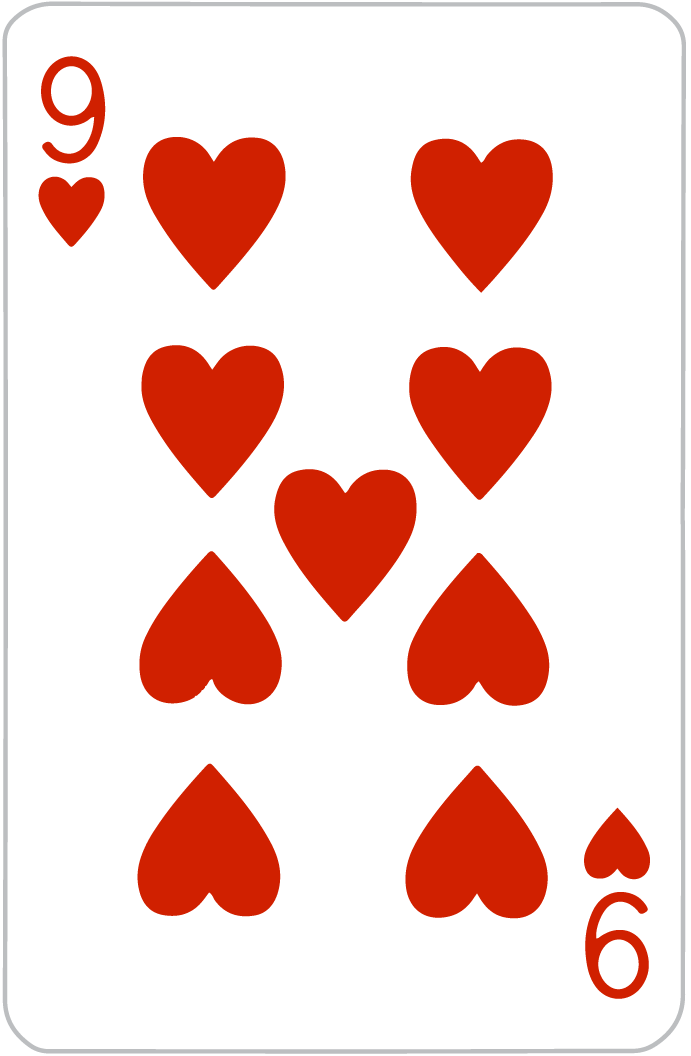 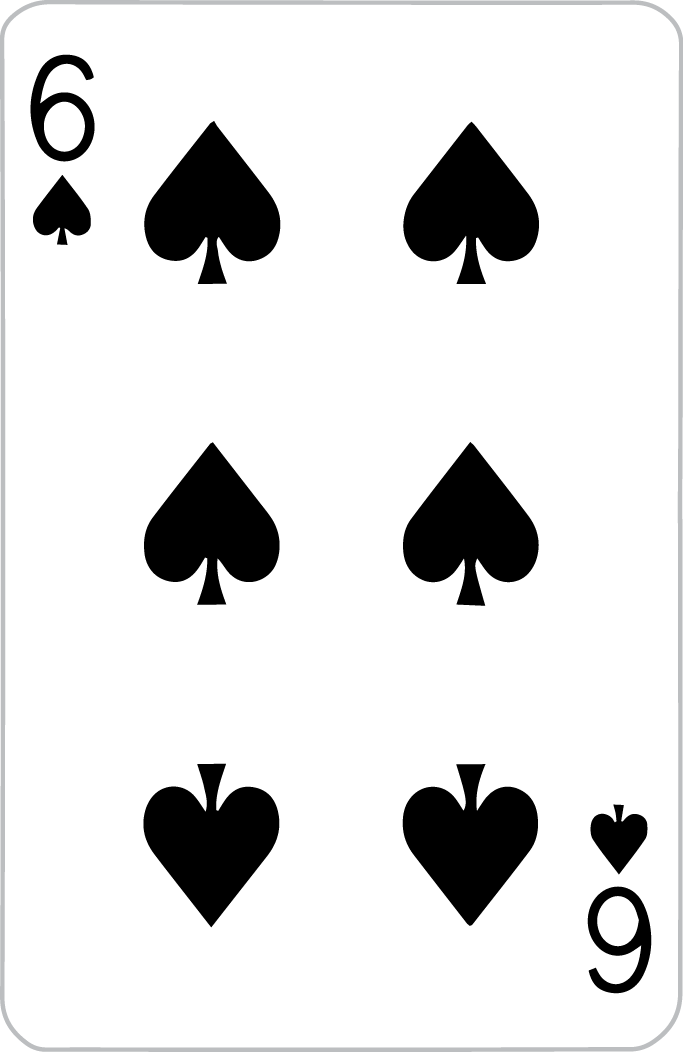 La próxima carta es más alta que cinco.

La próxima carta es más baja que cinco.
Creo que…
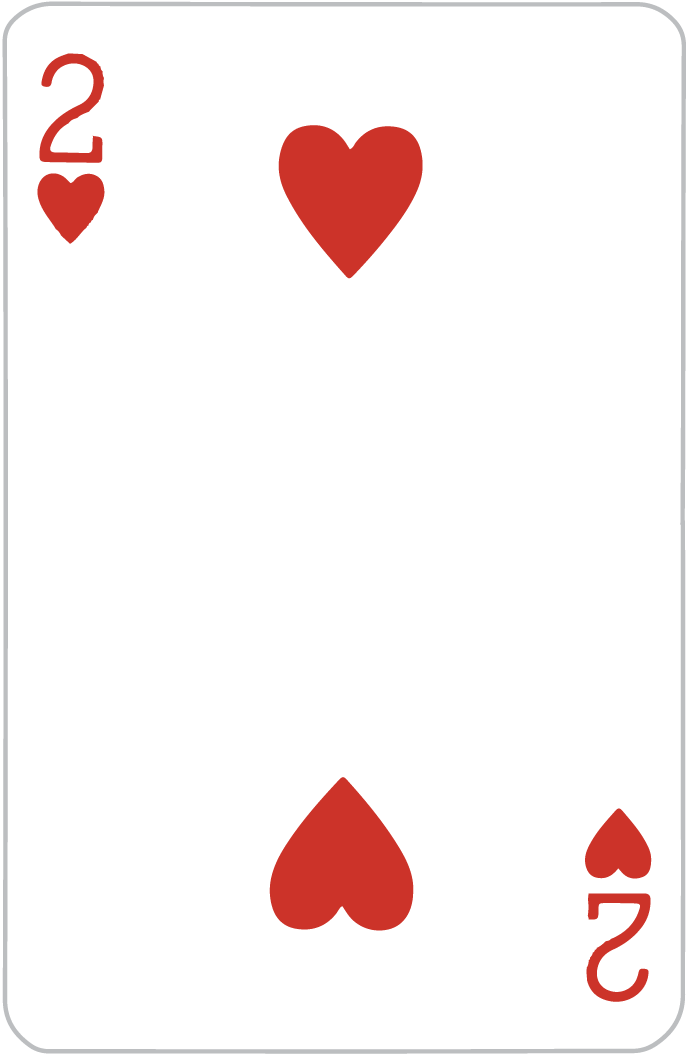 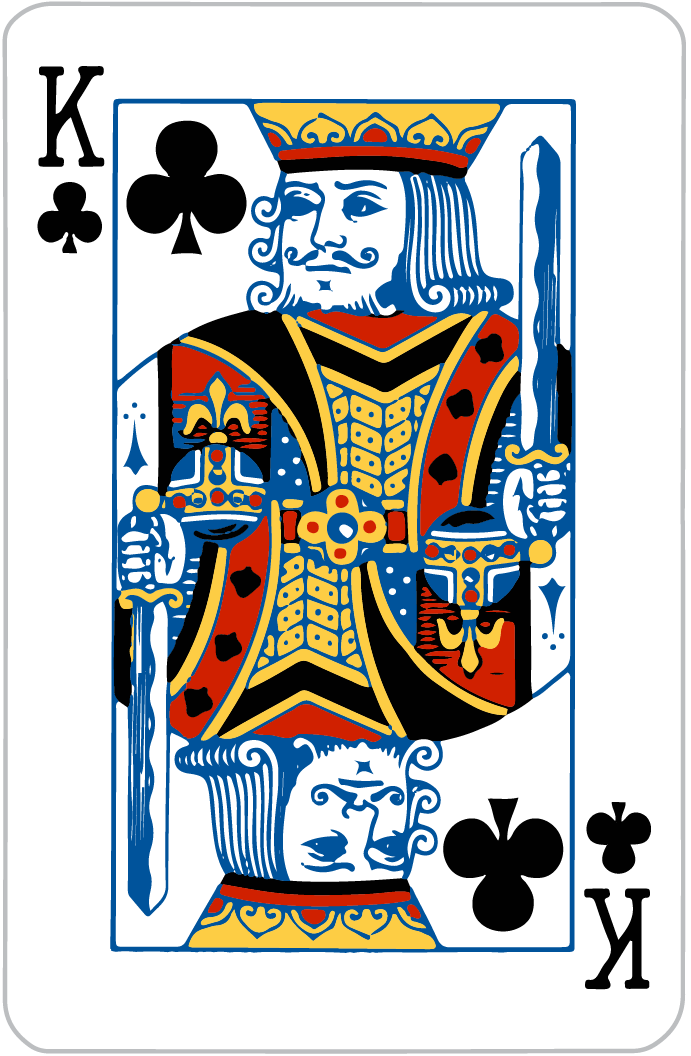 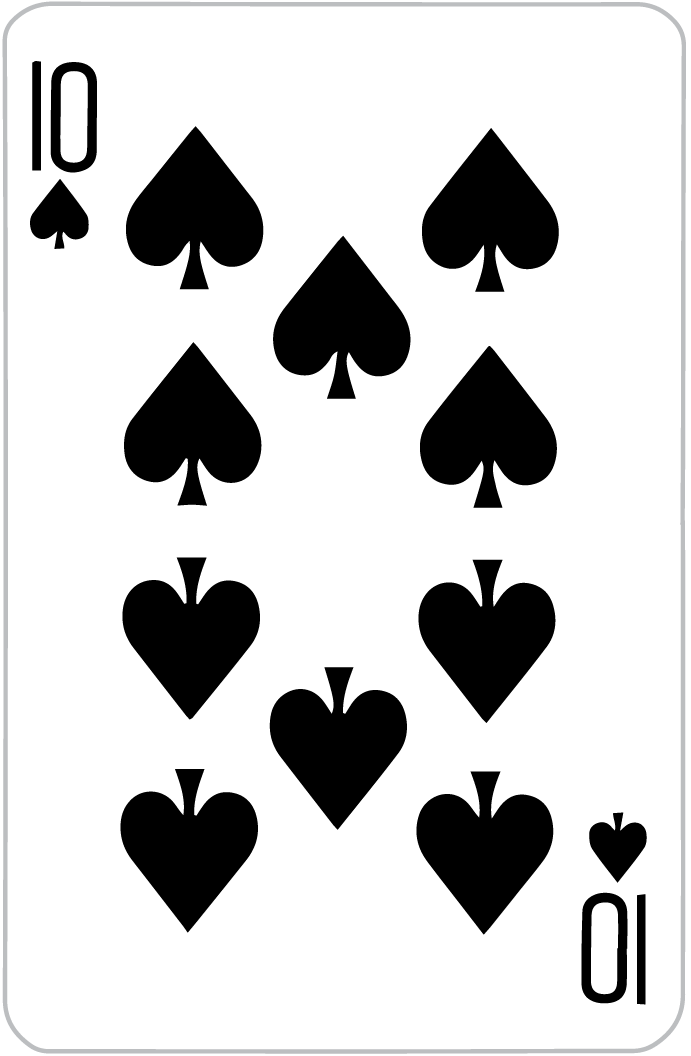 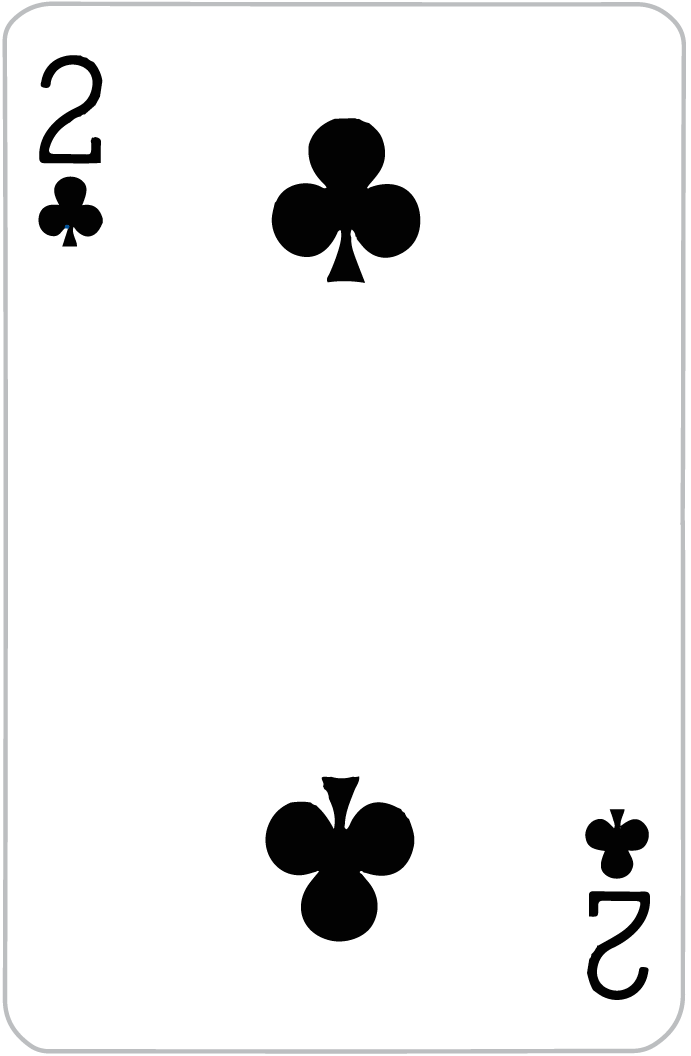 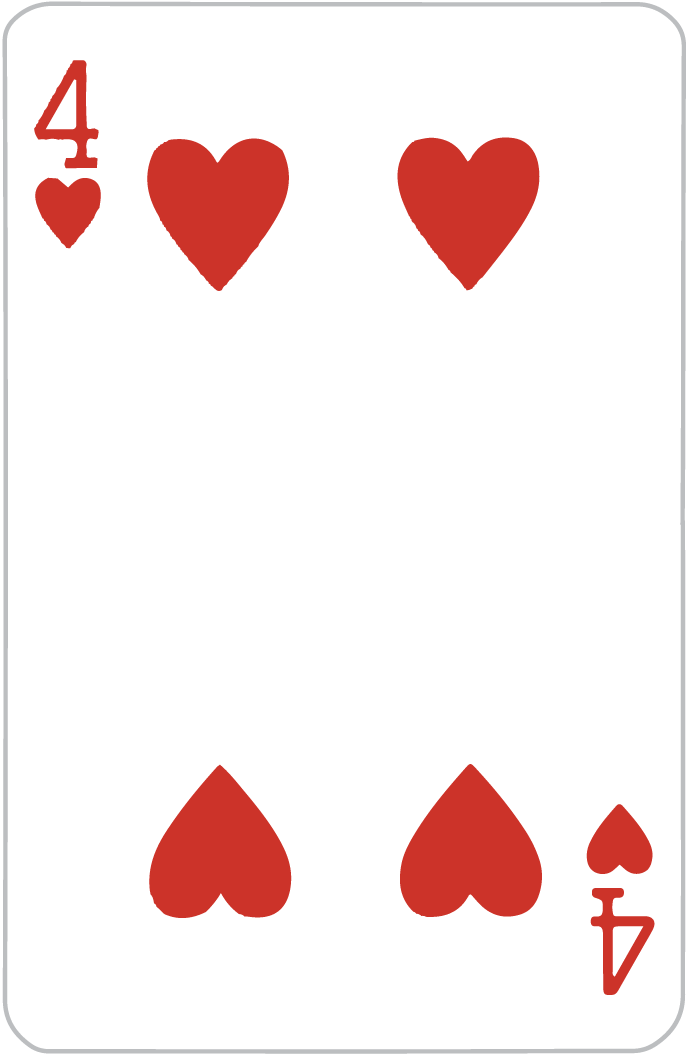 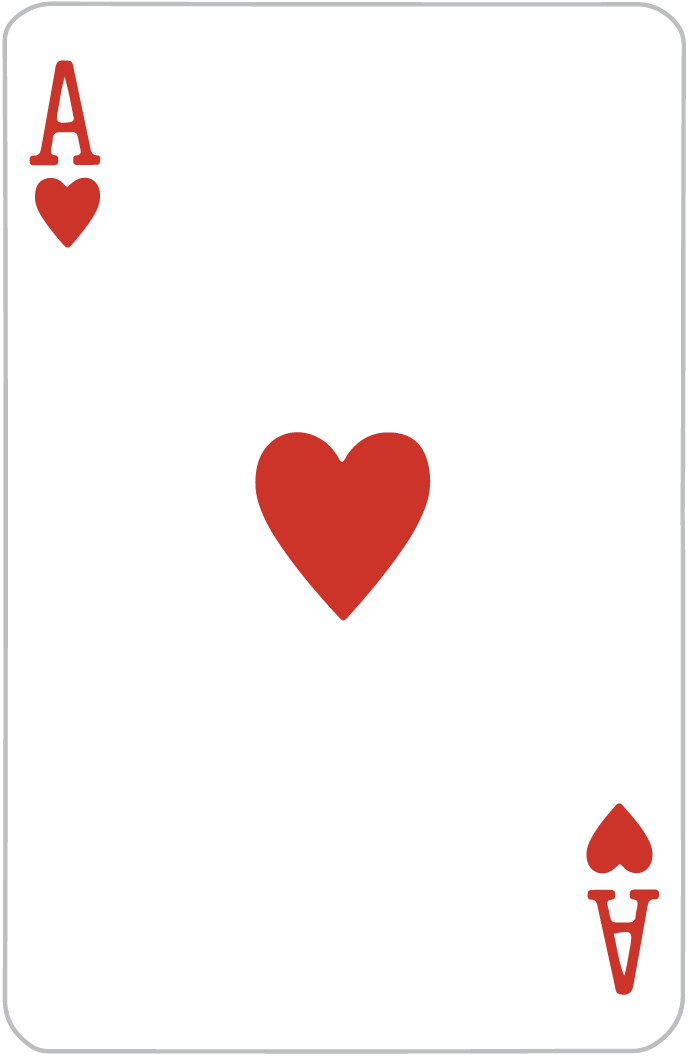 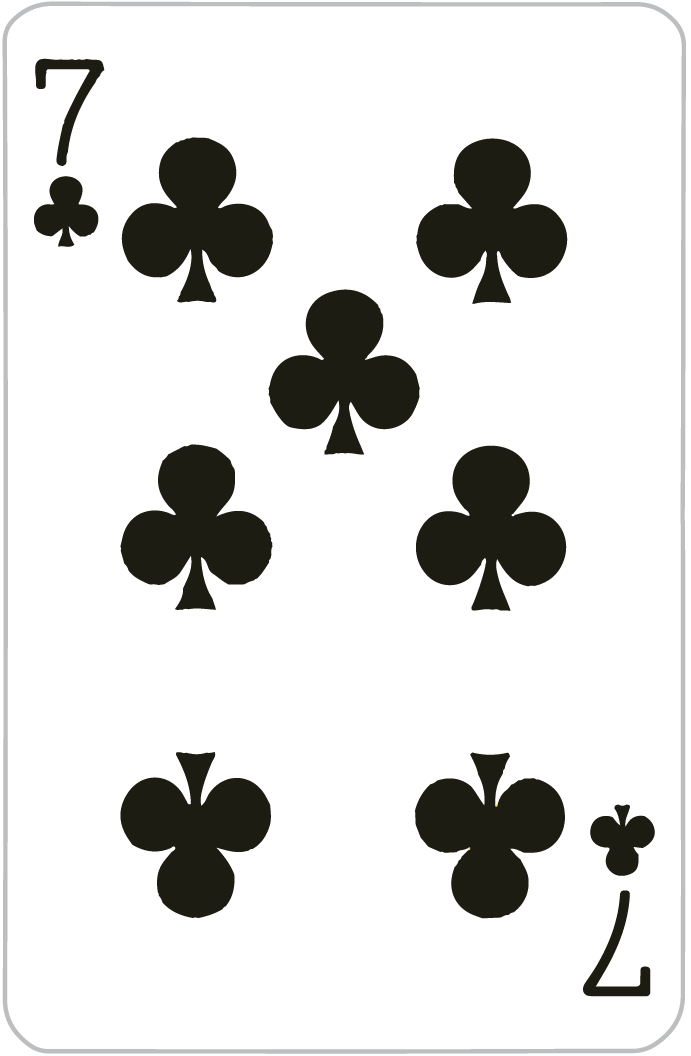 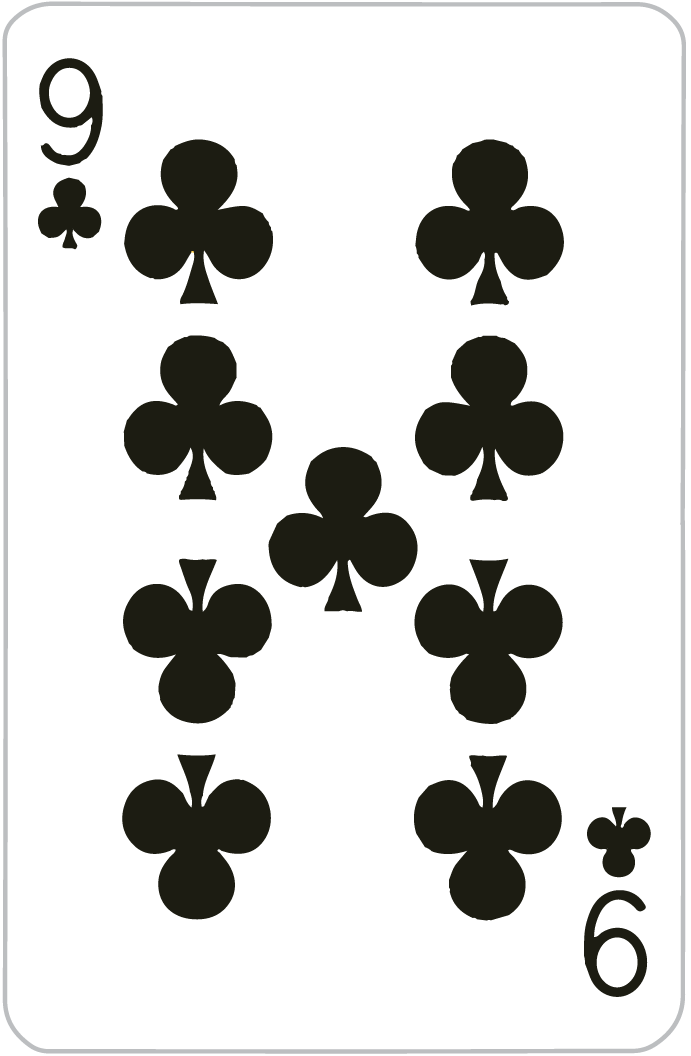 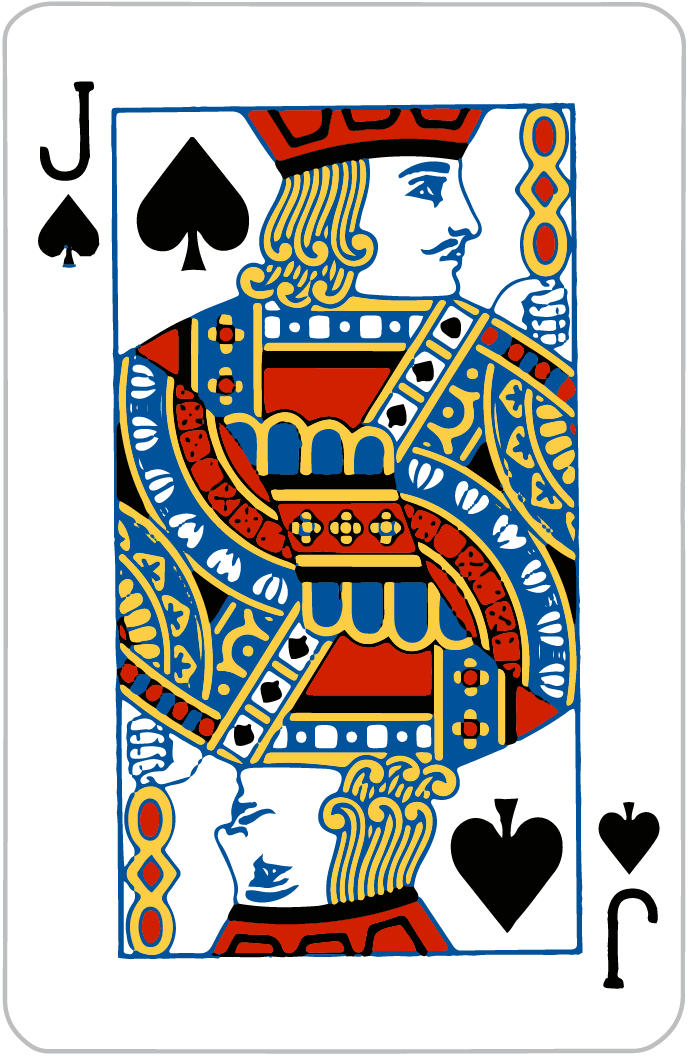 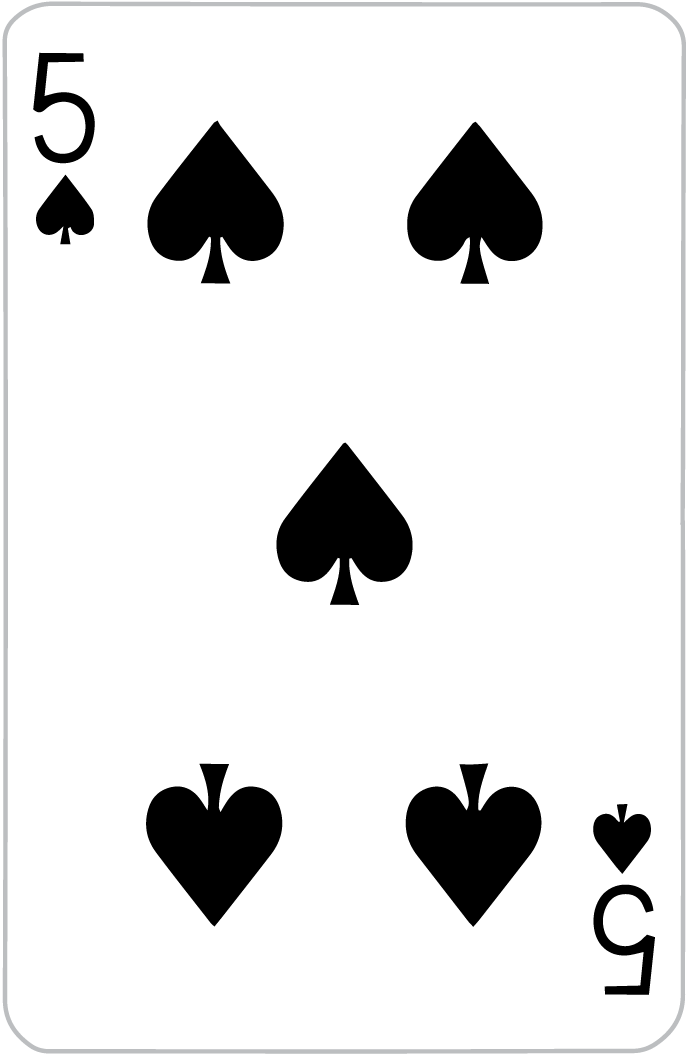 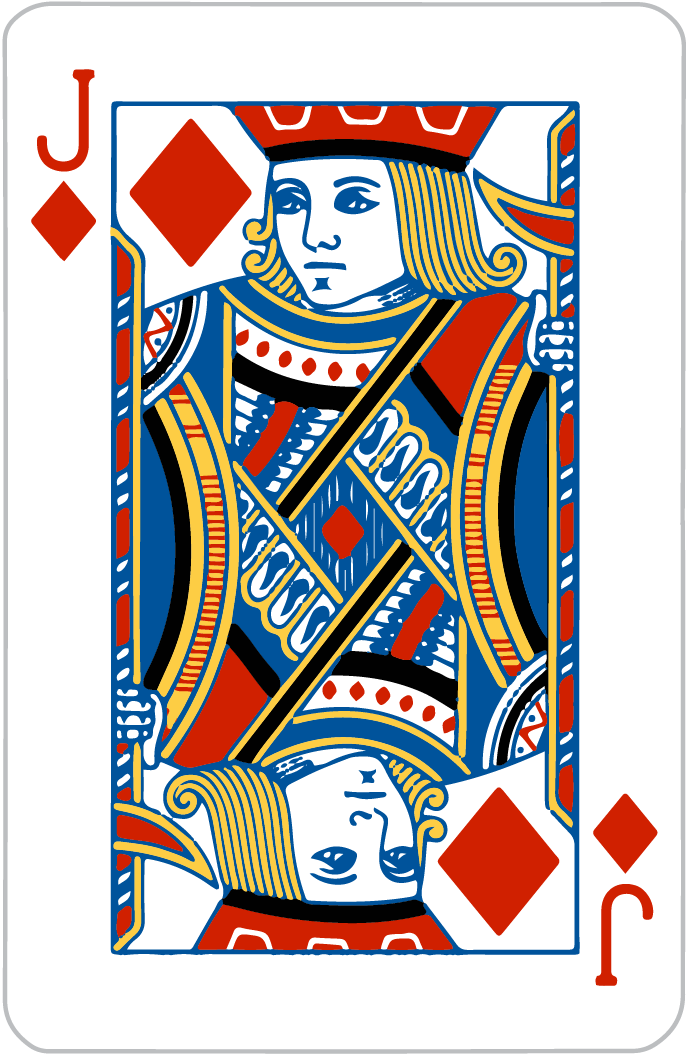 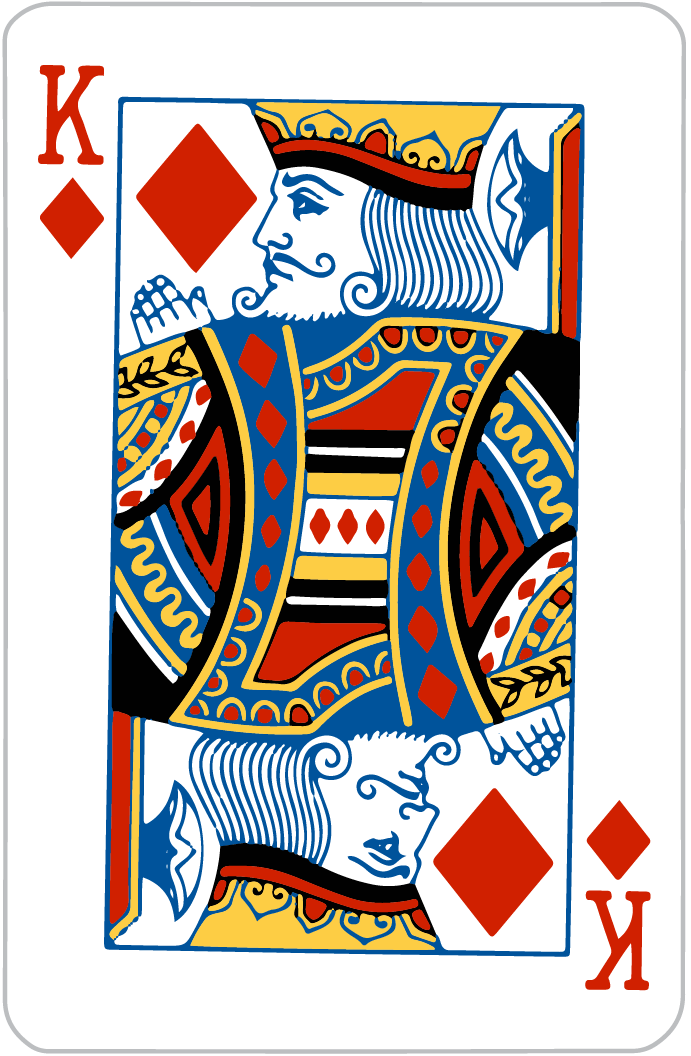 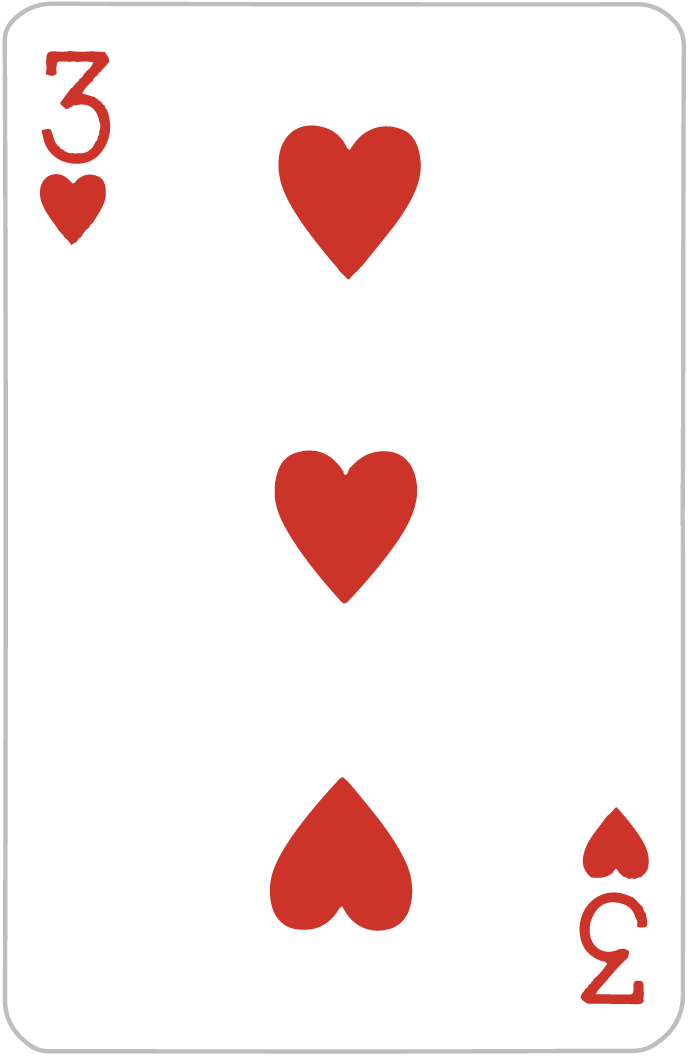 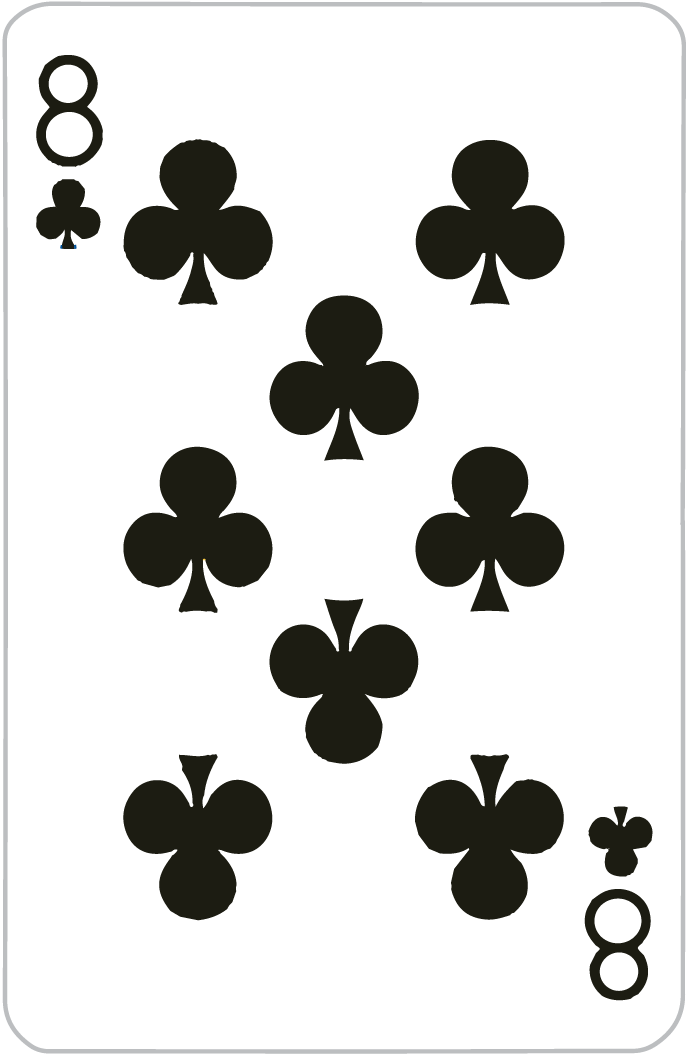 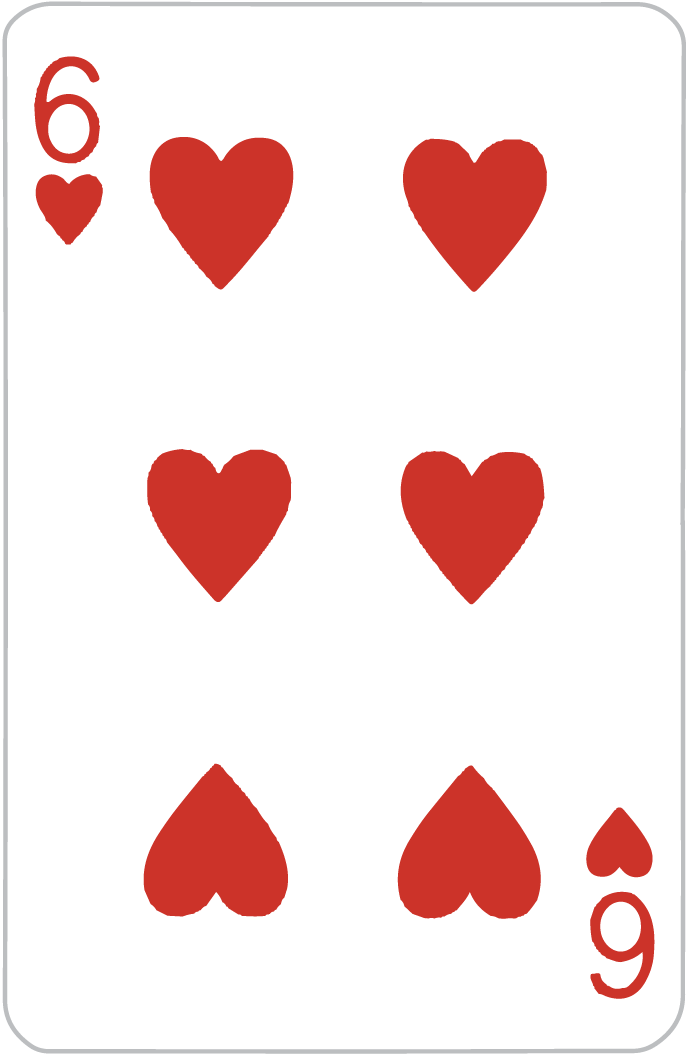 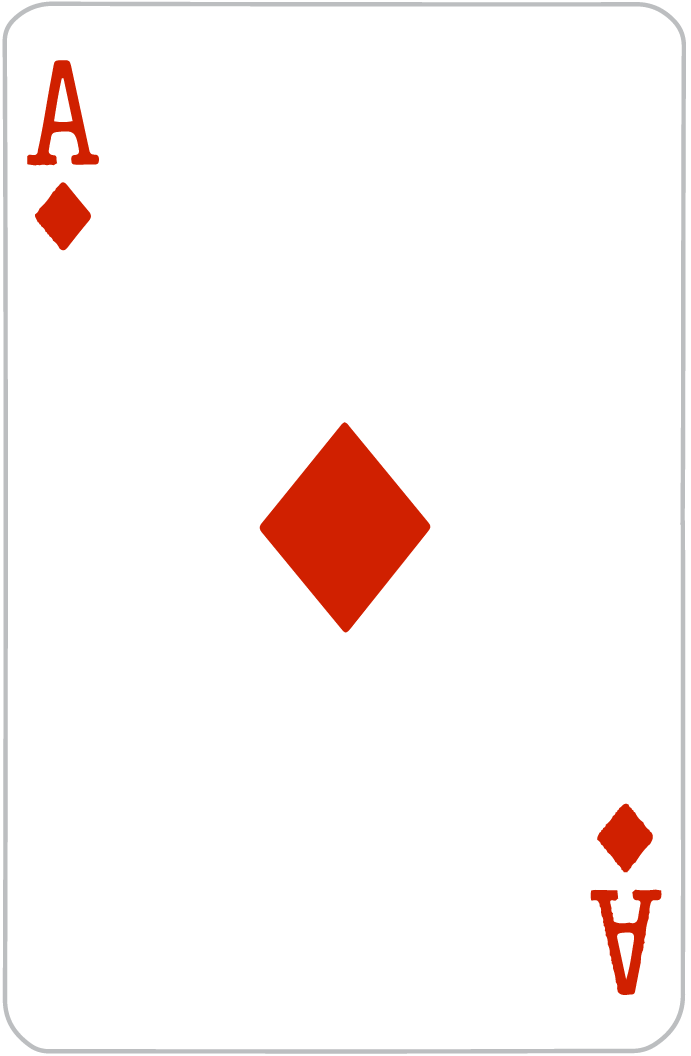 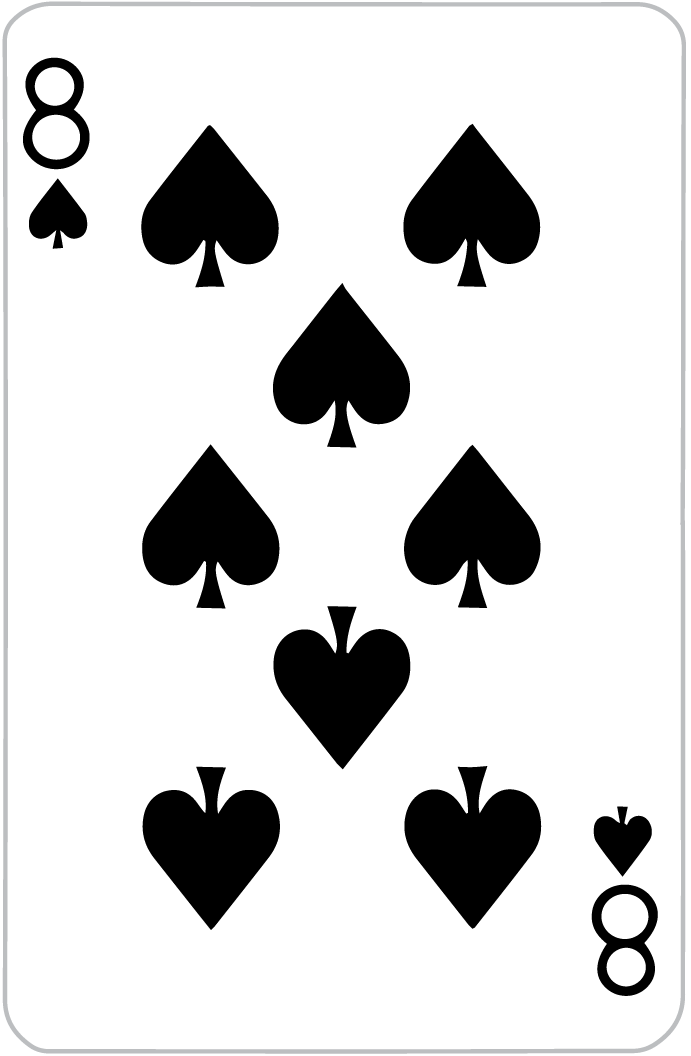 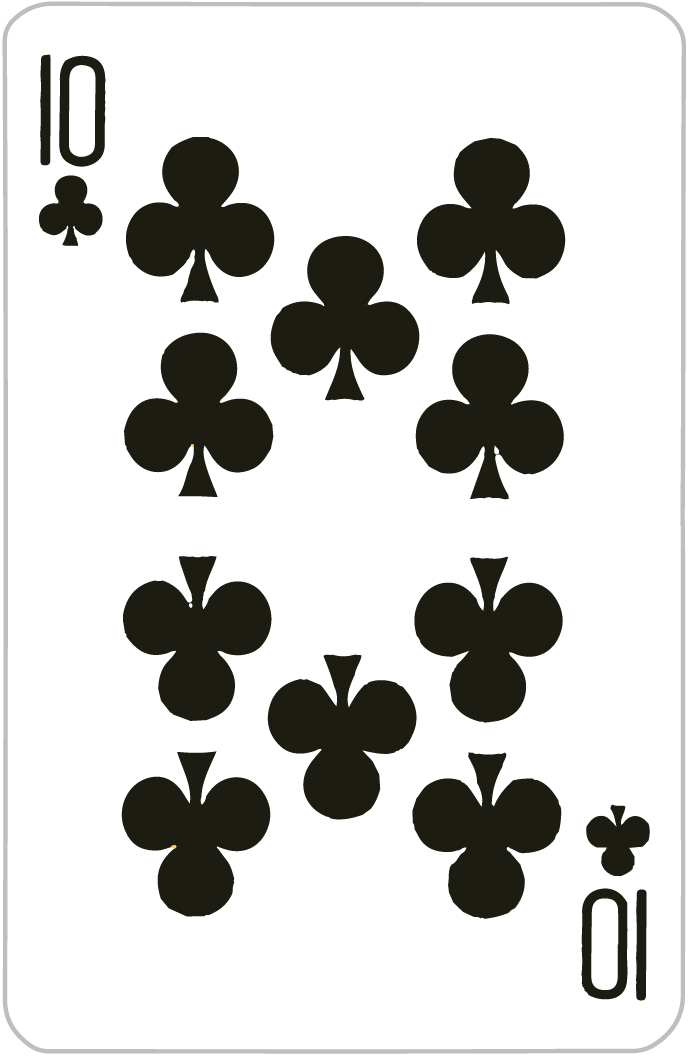 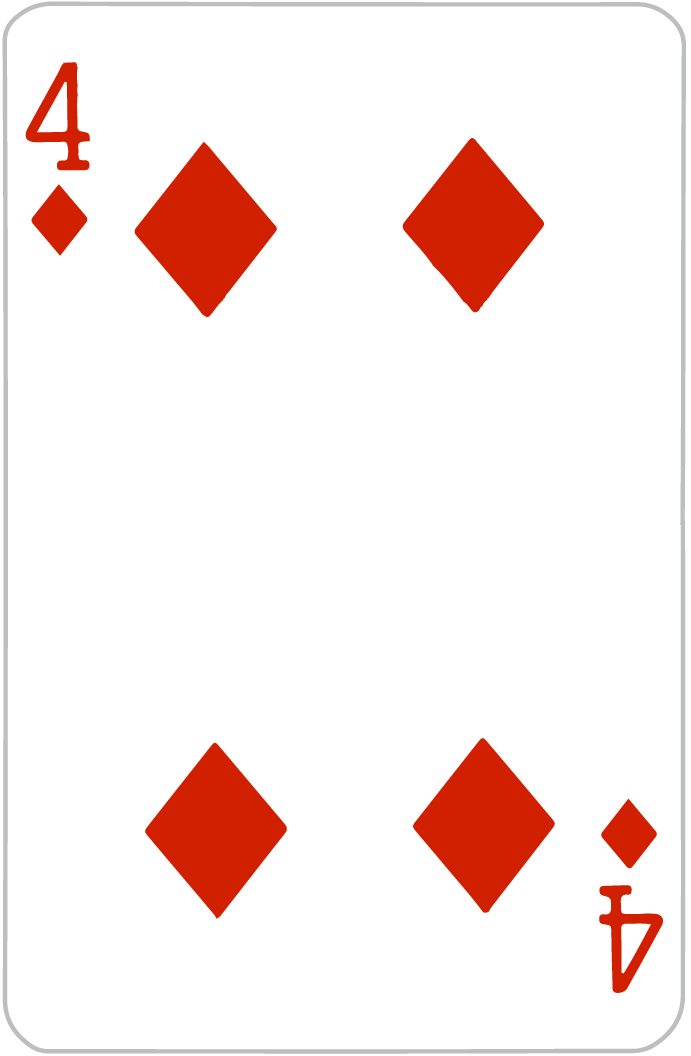 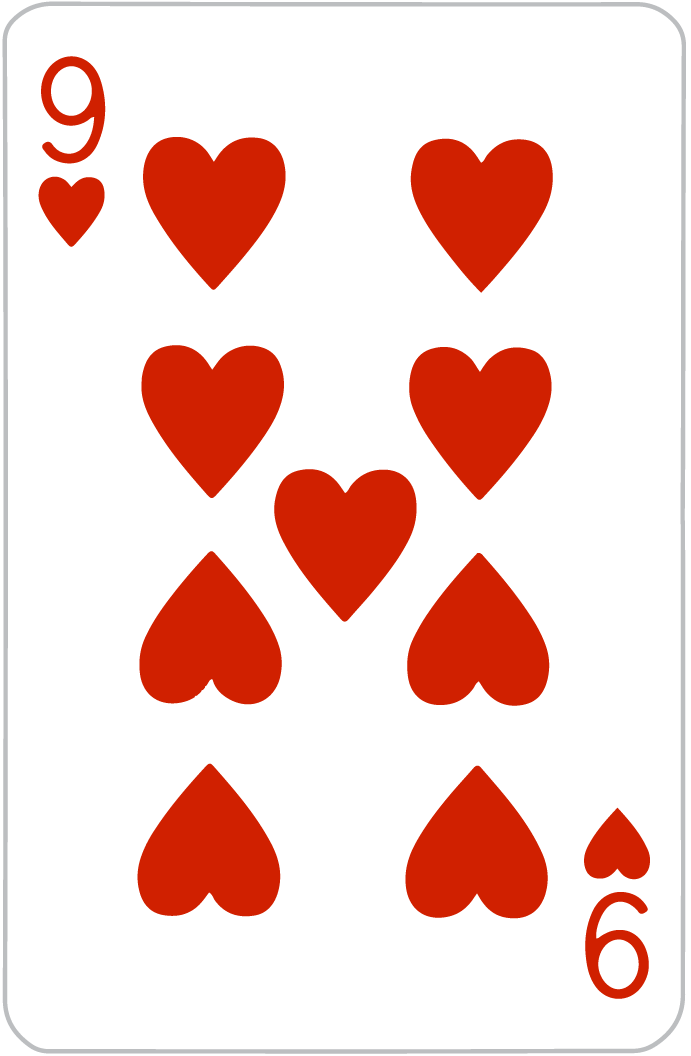 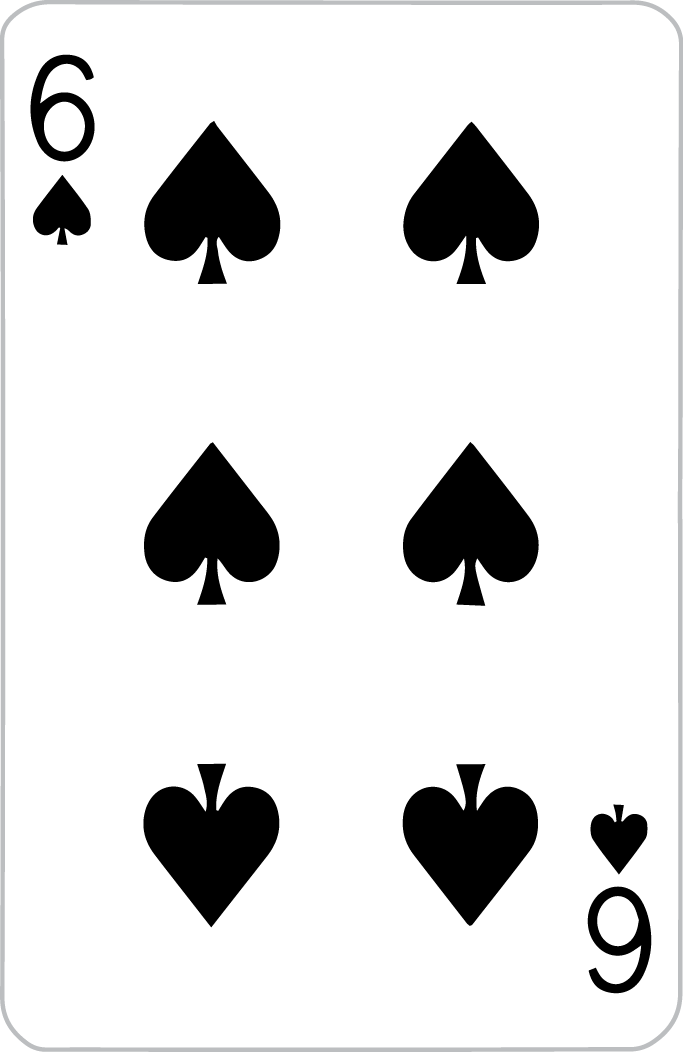 La próxima carta es más alta que dos.

La próxima carta es más baja que dos.
Creo que…
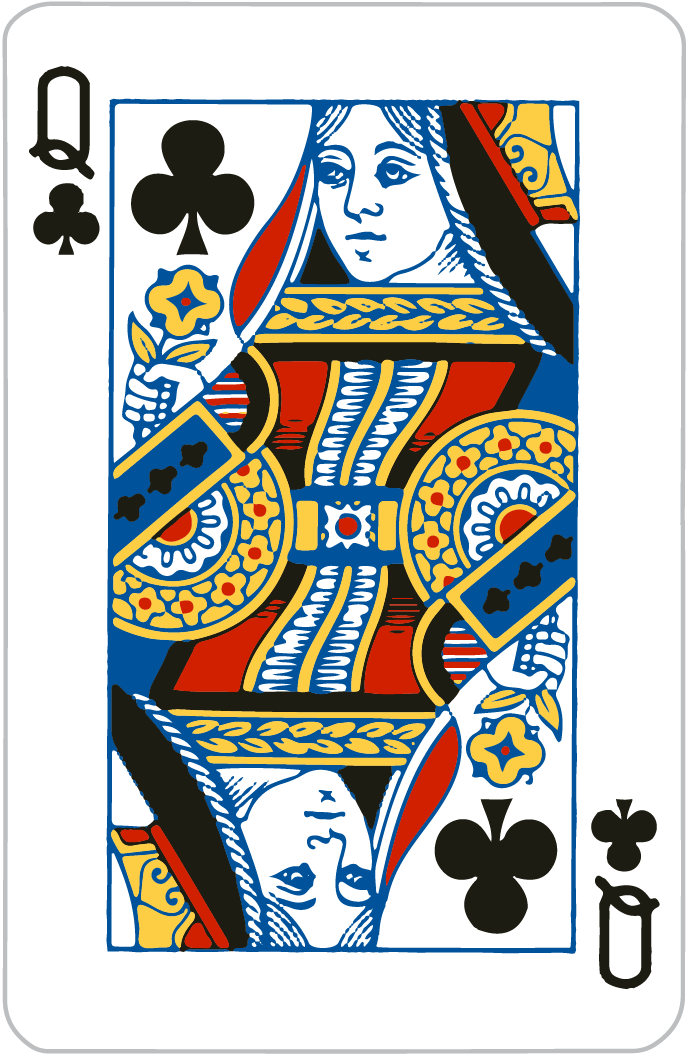 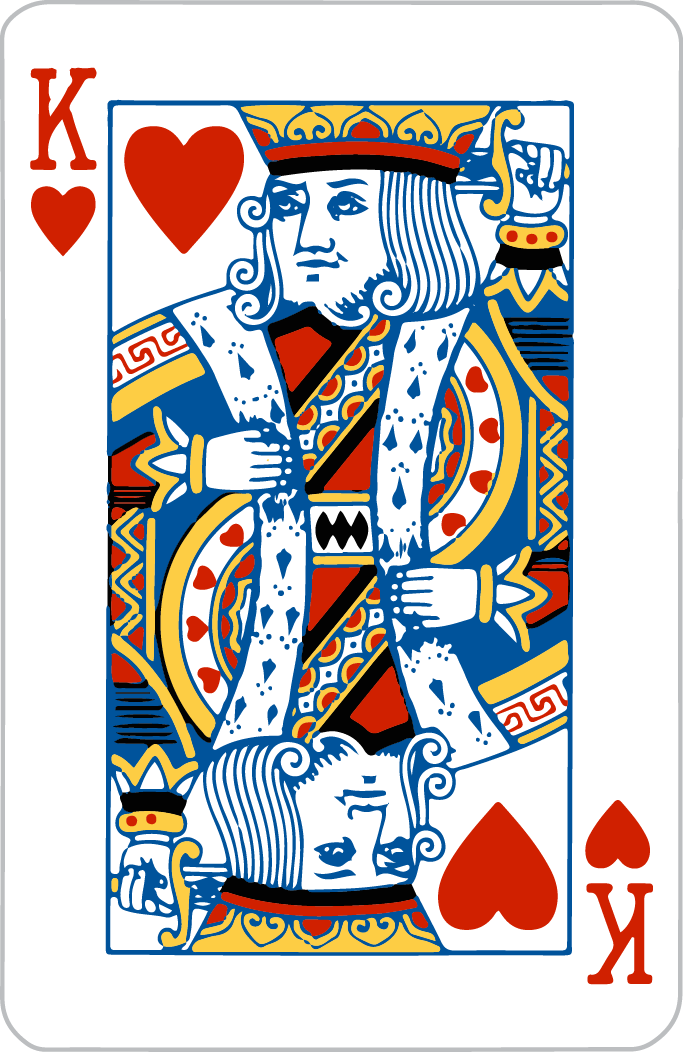 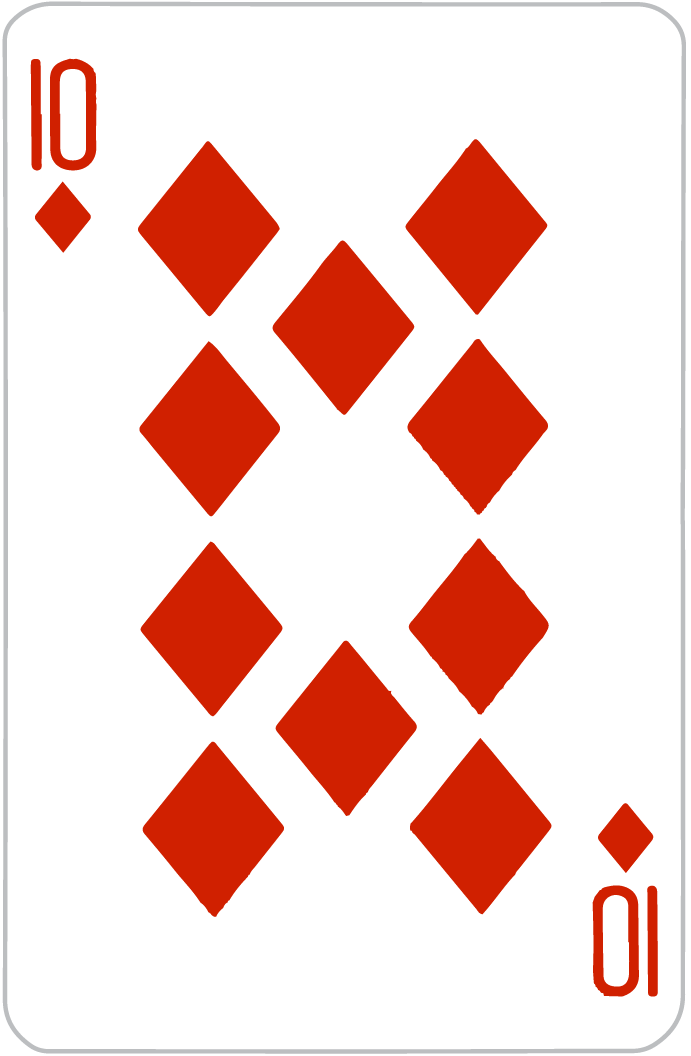 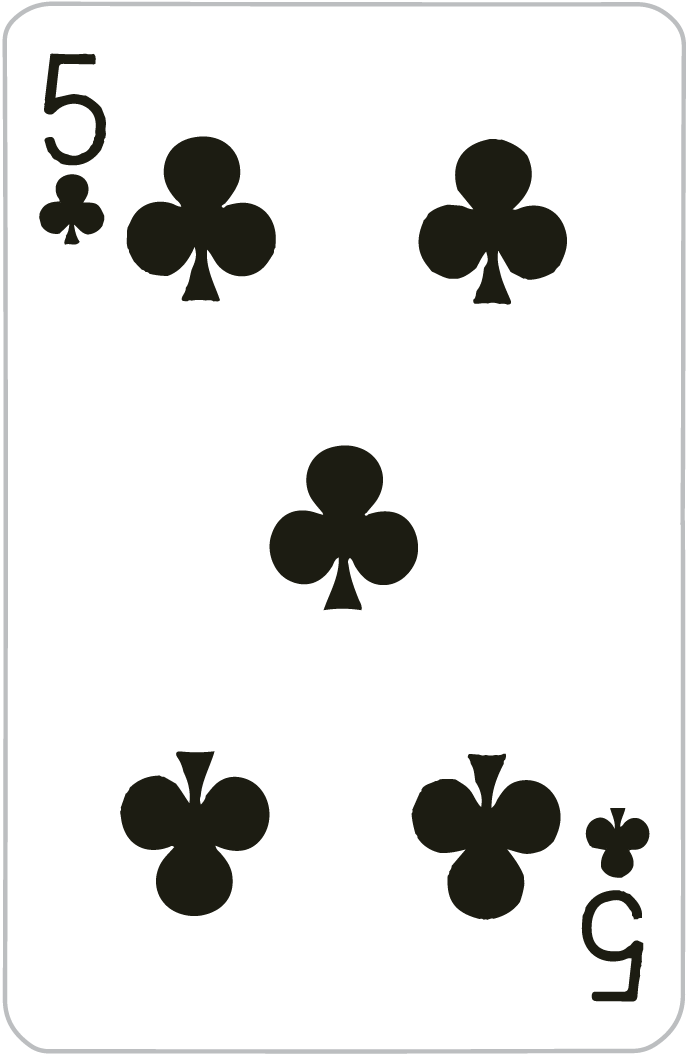 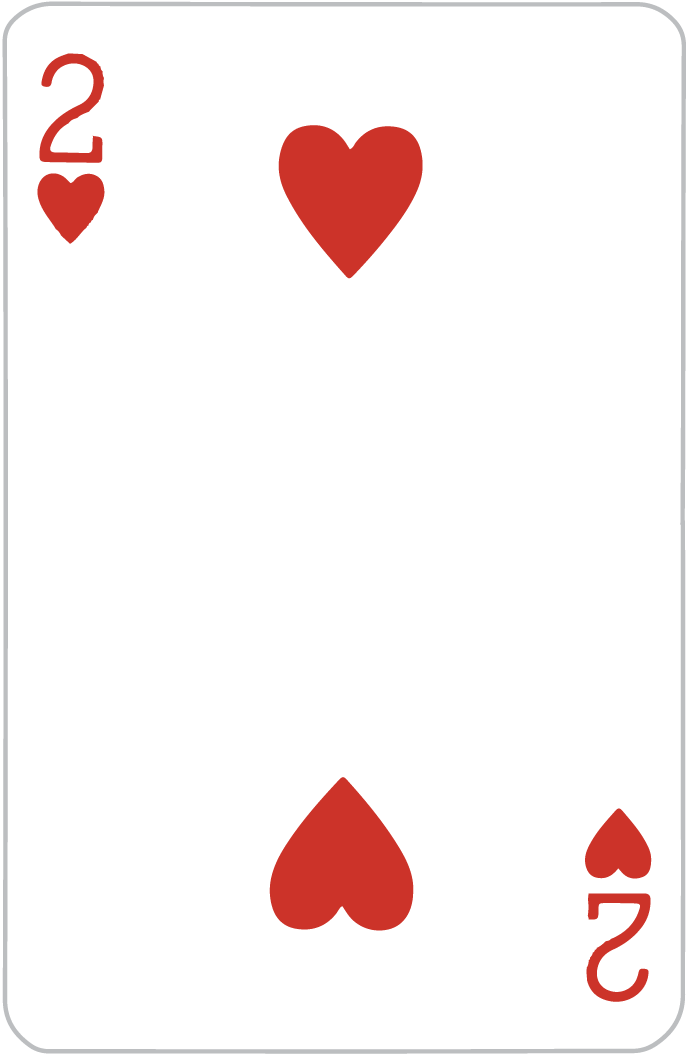 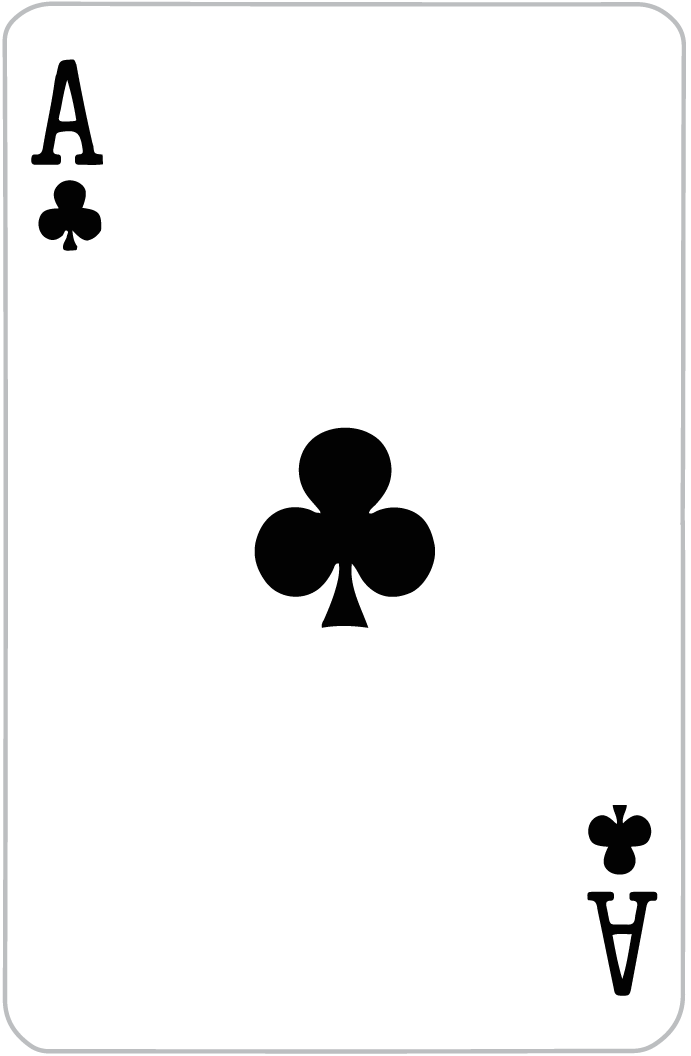 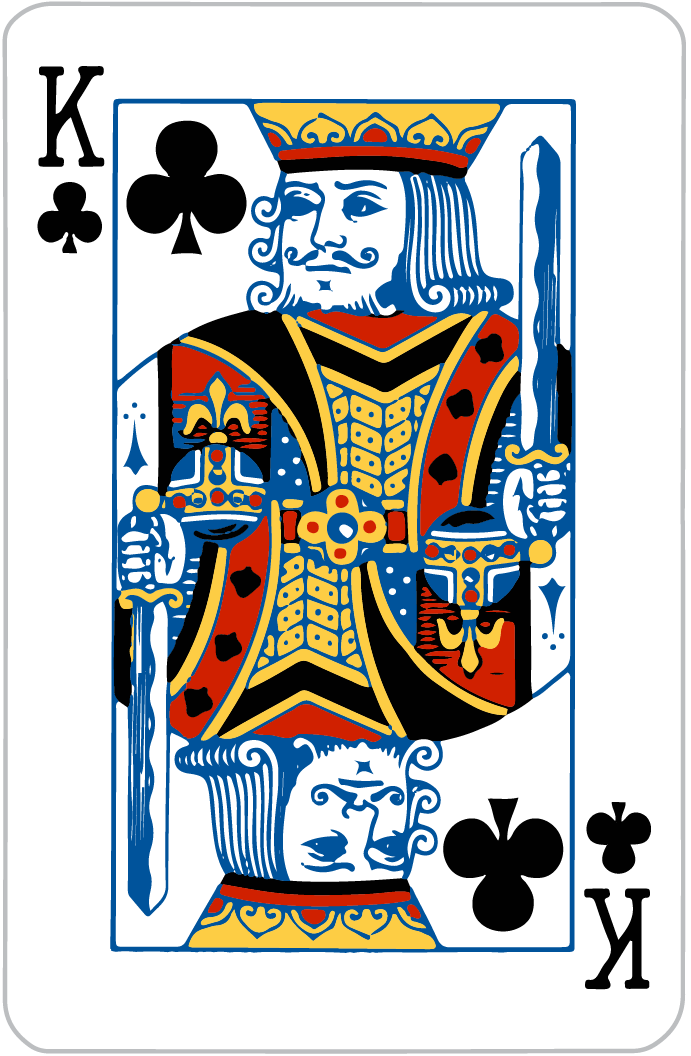 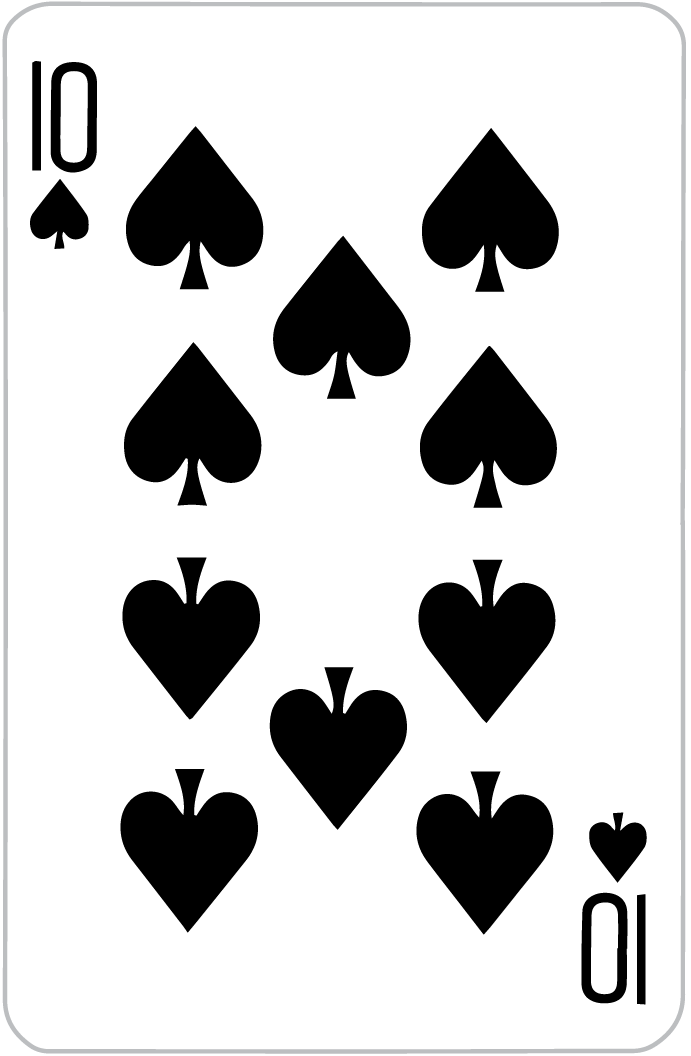 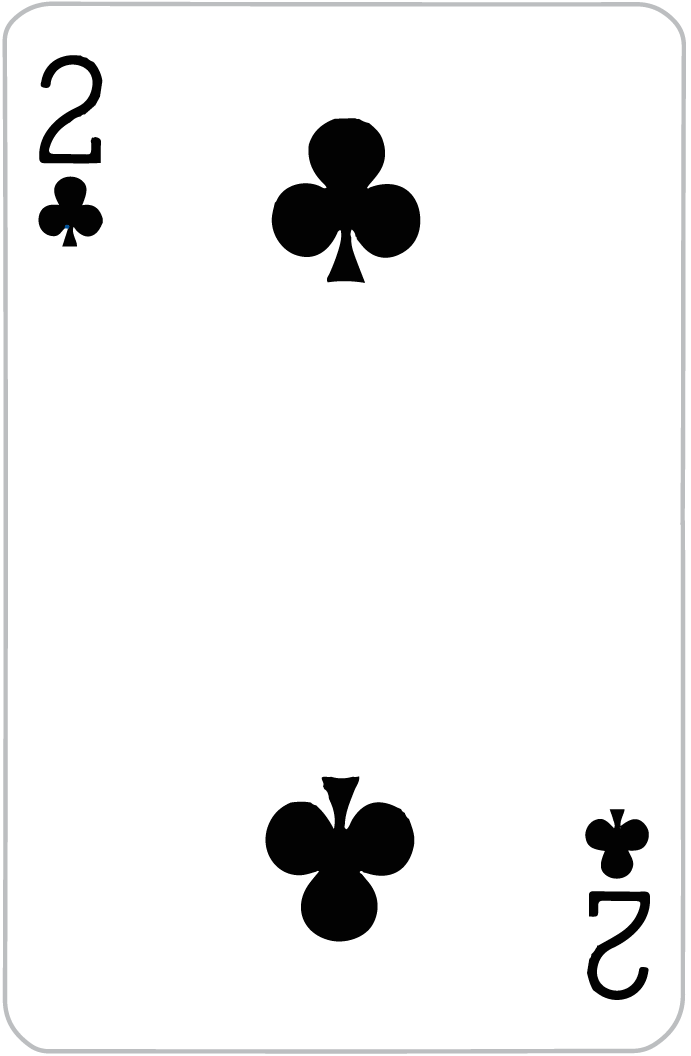 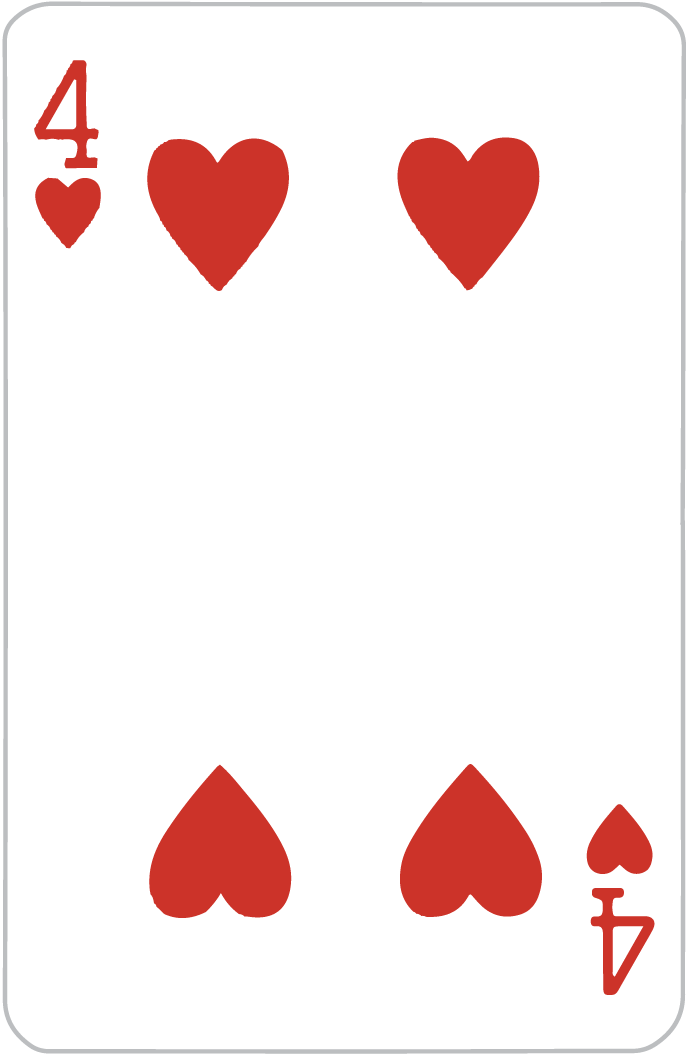 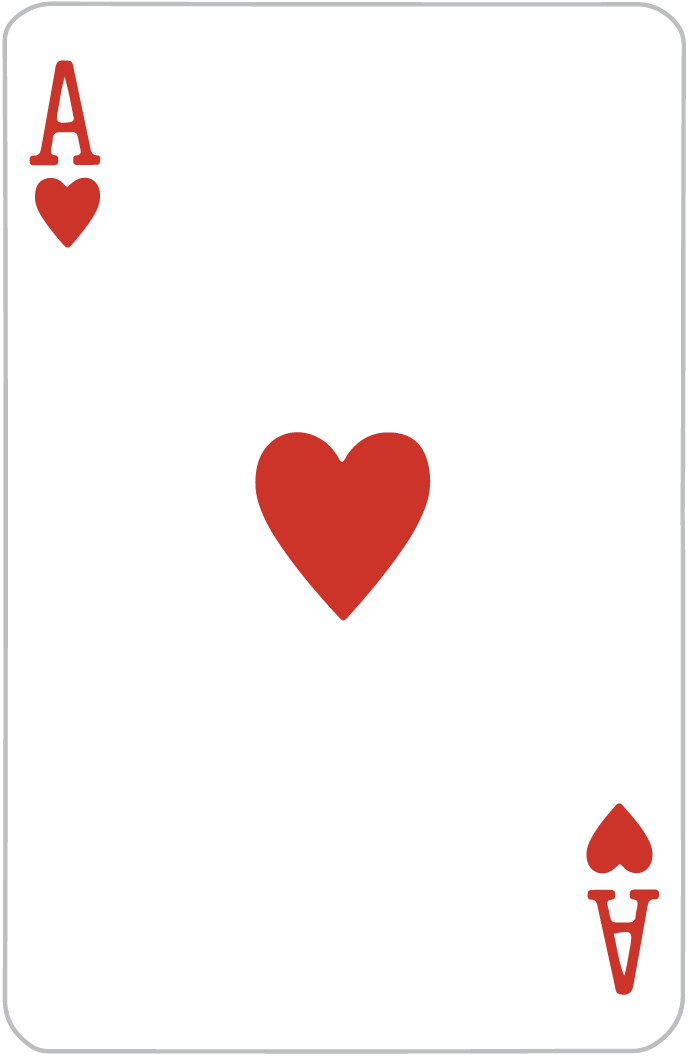 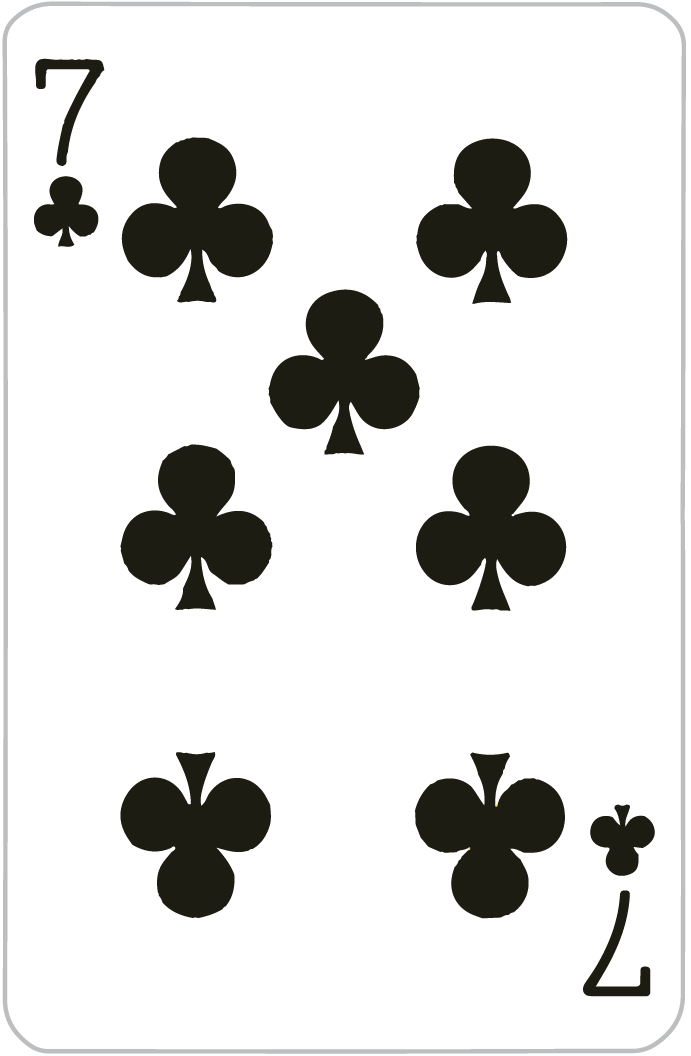 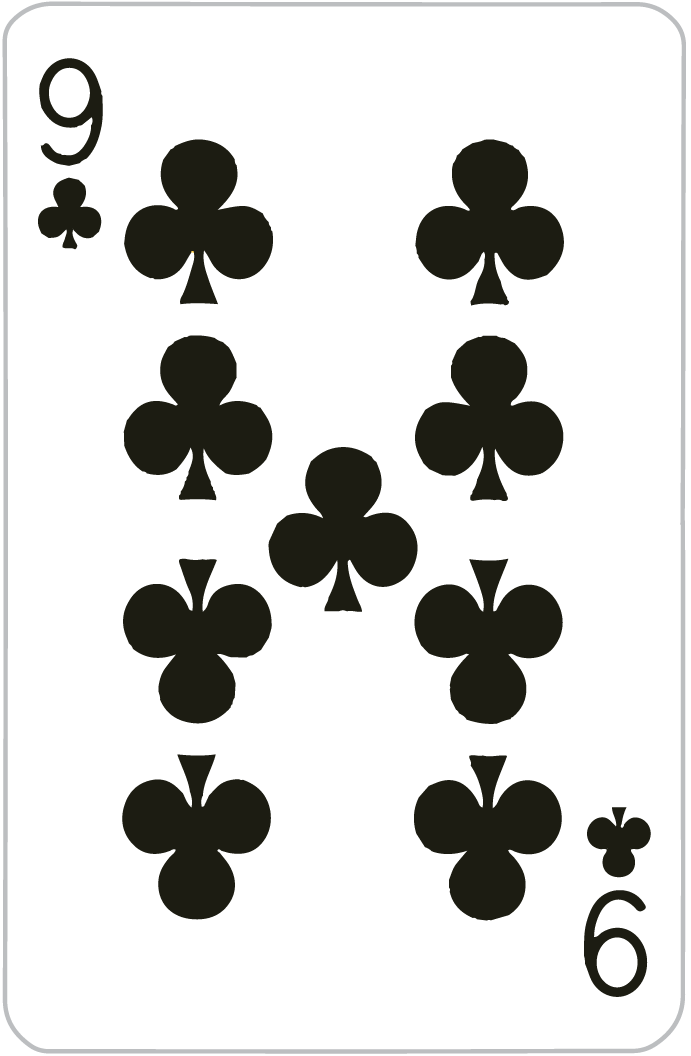 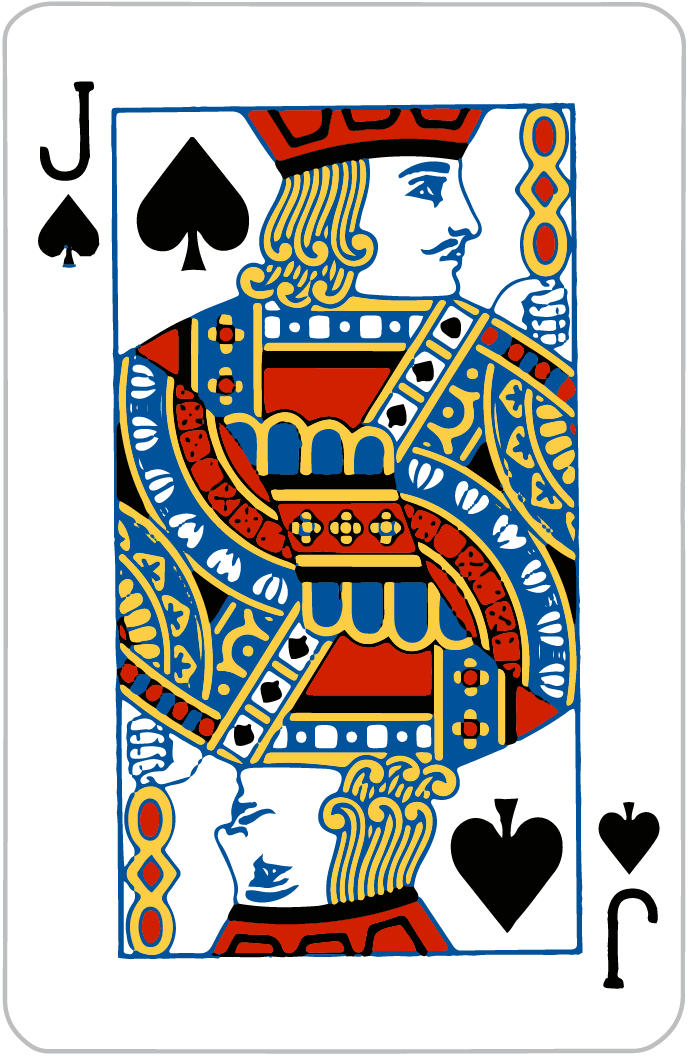 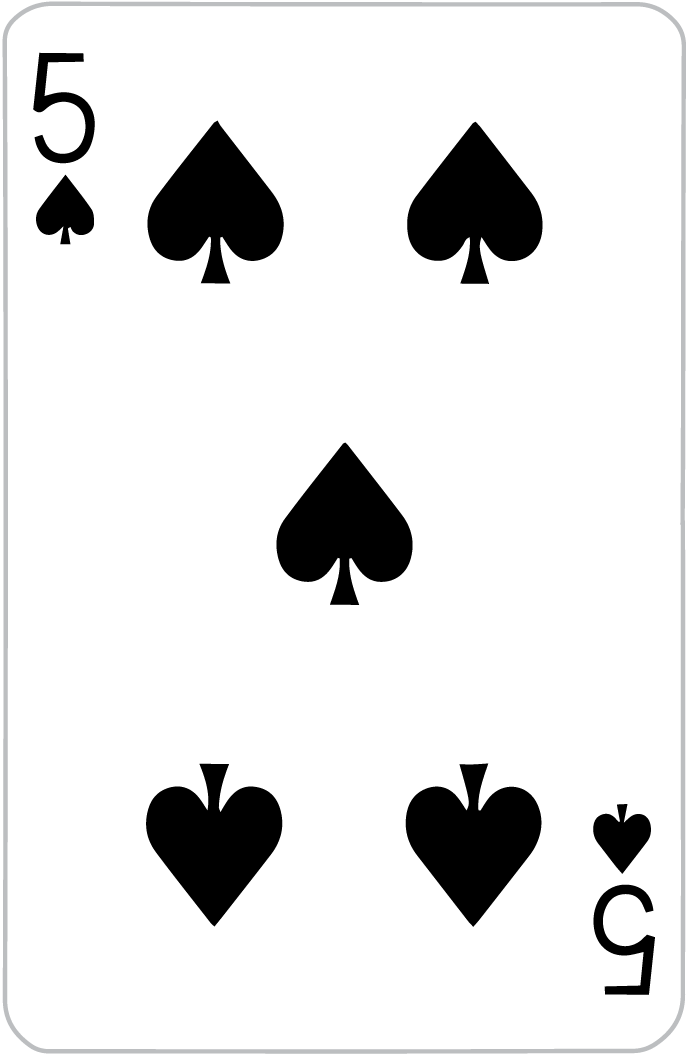 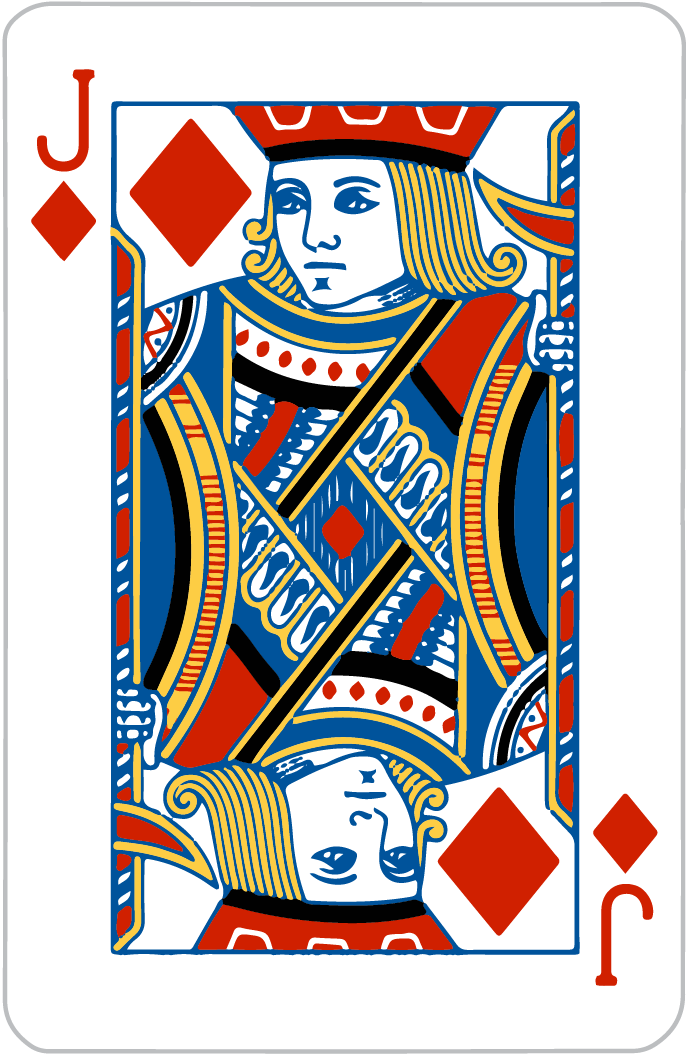 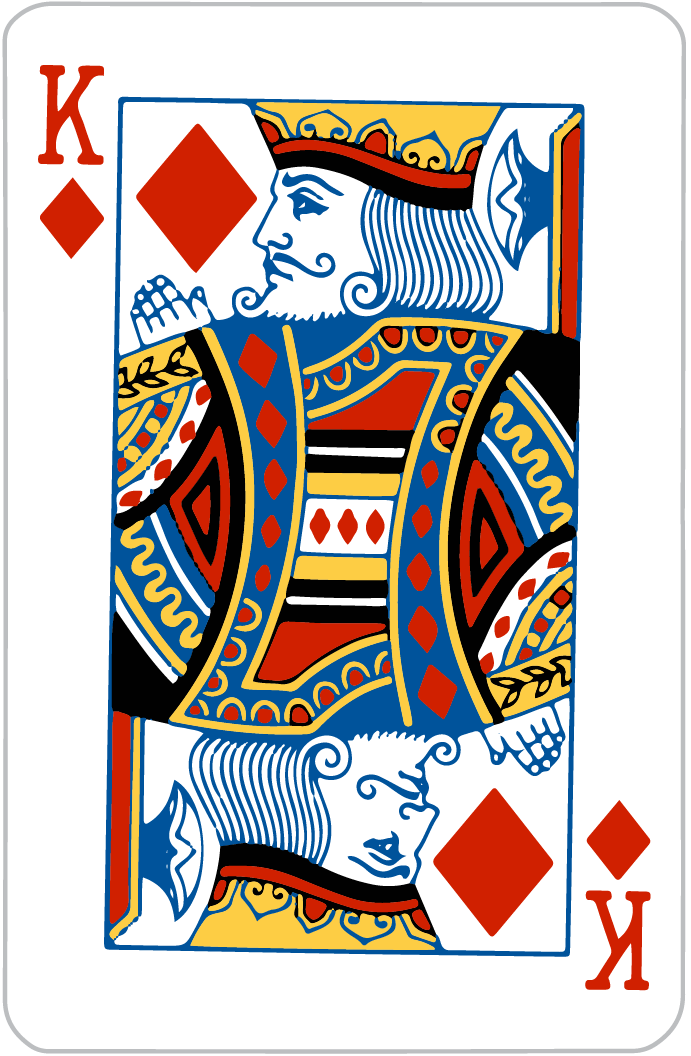 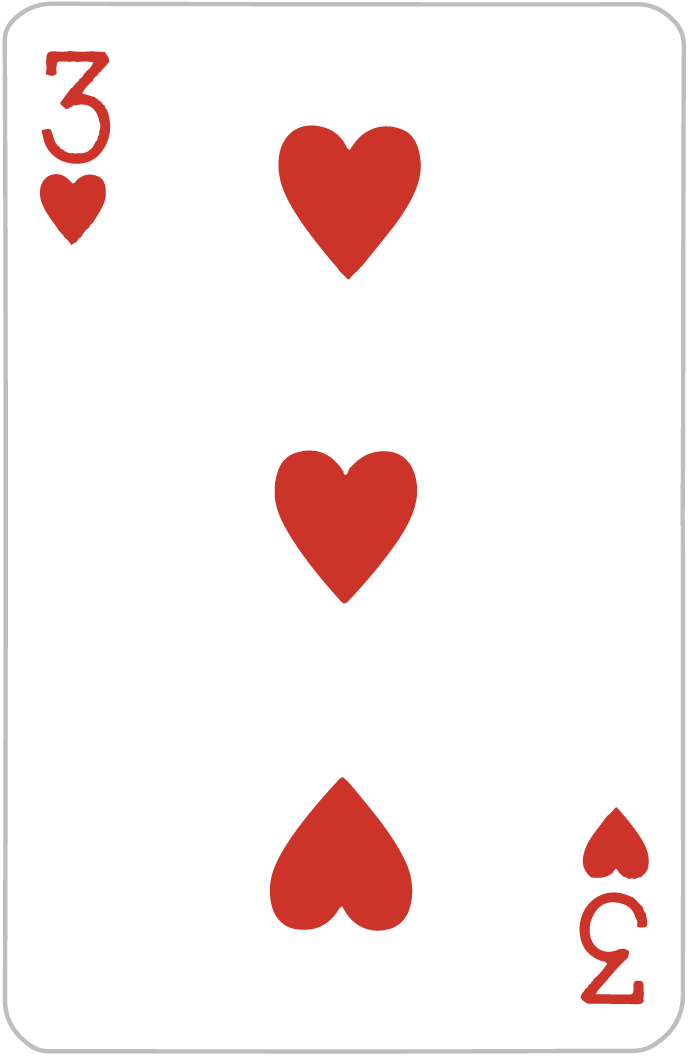 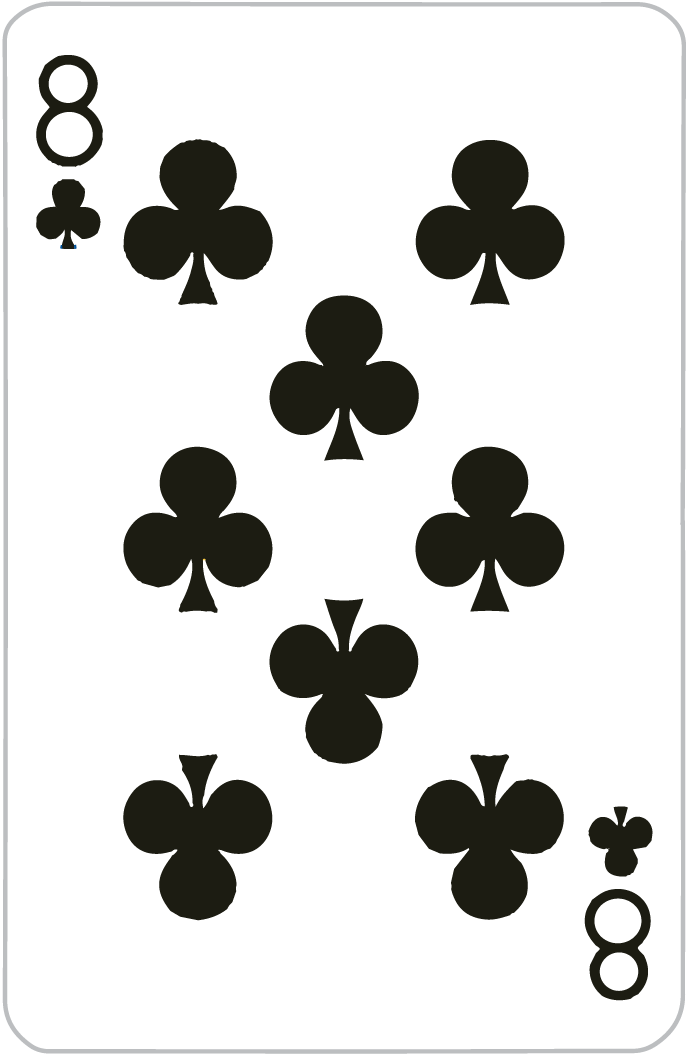 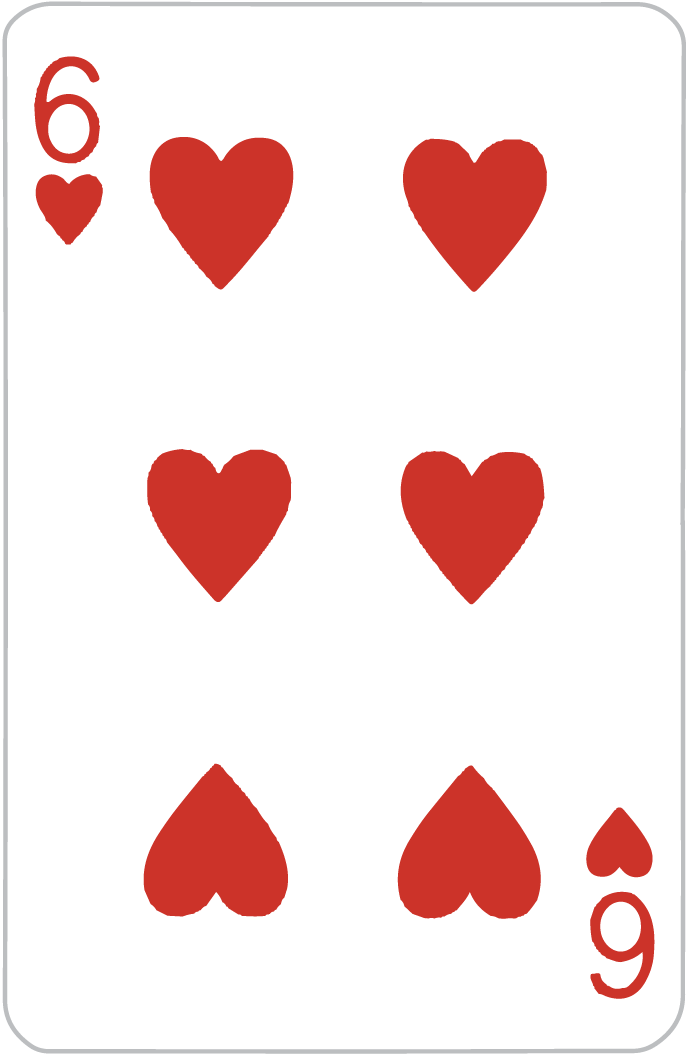 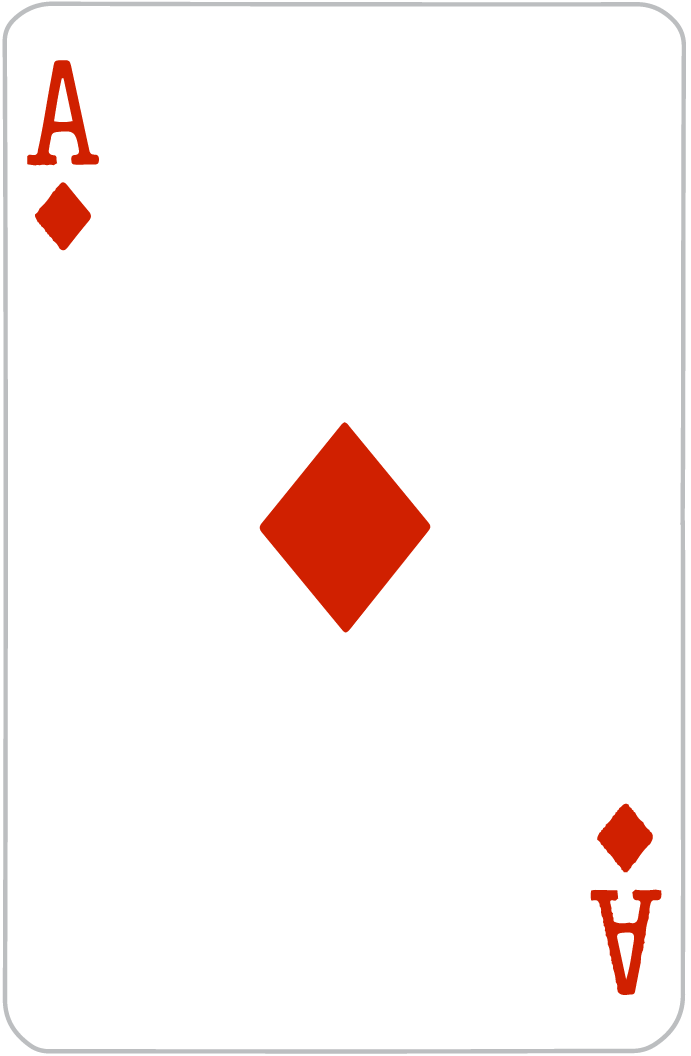 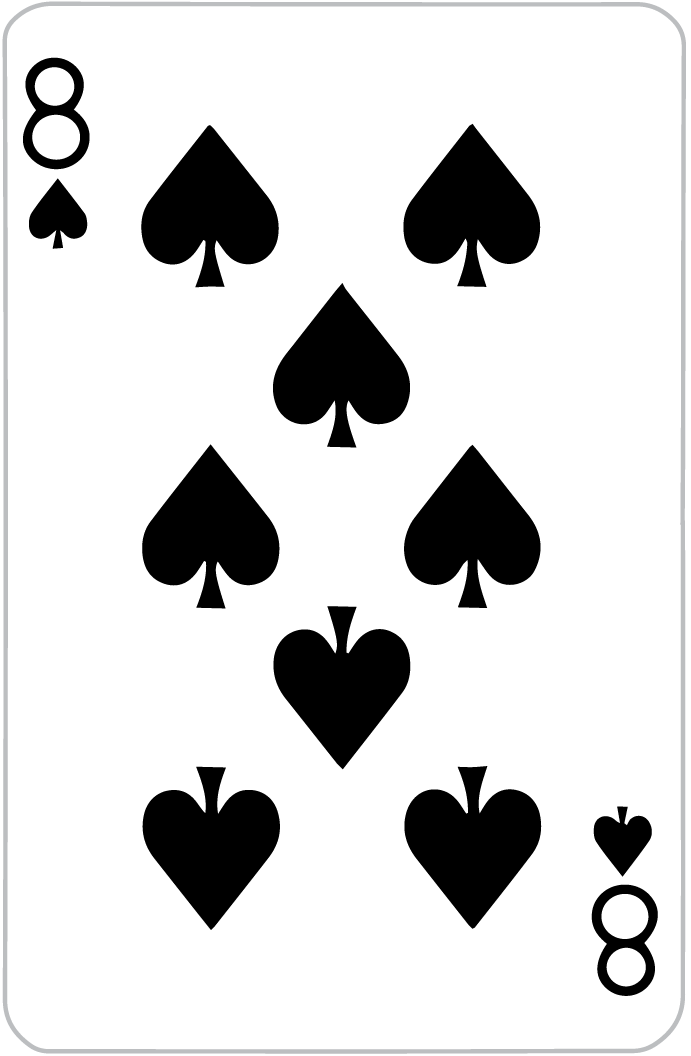 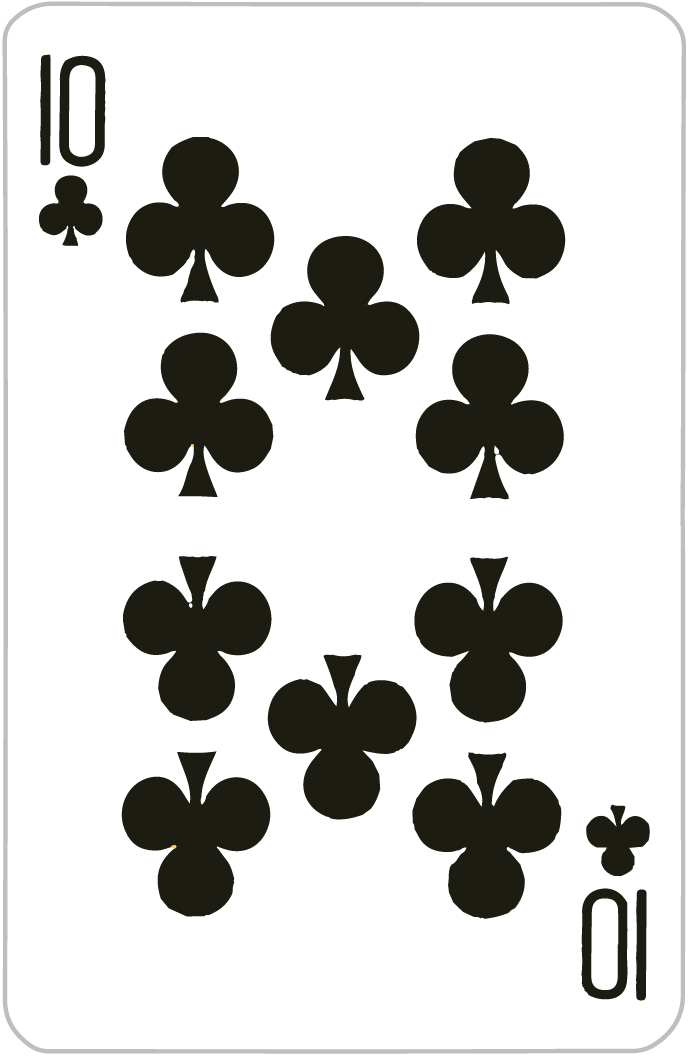 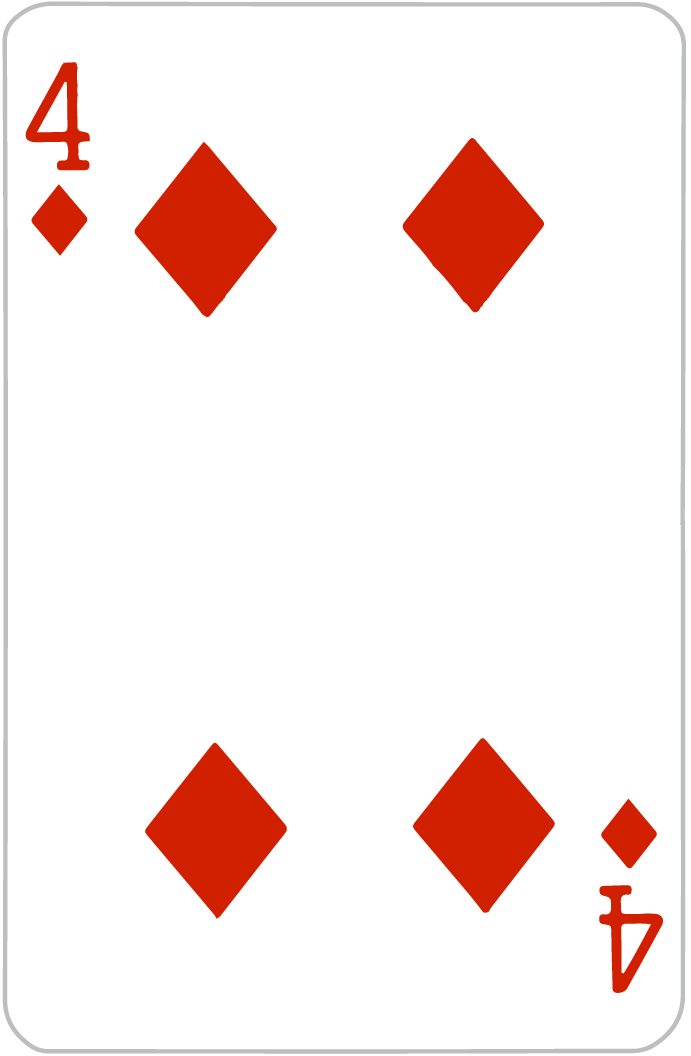 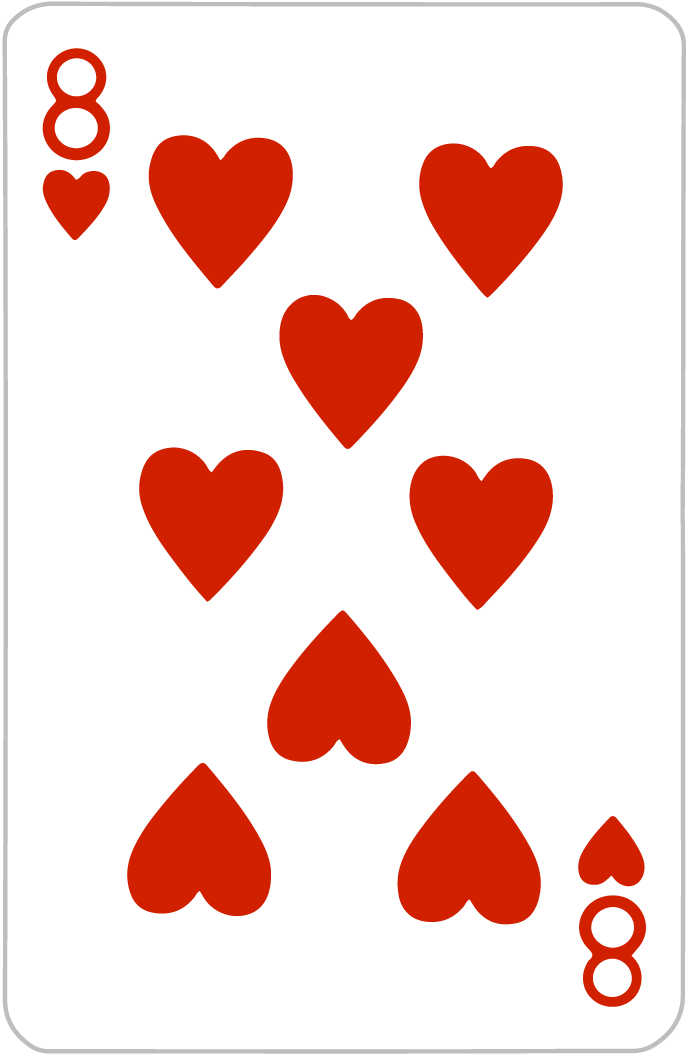 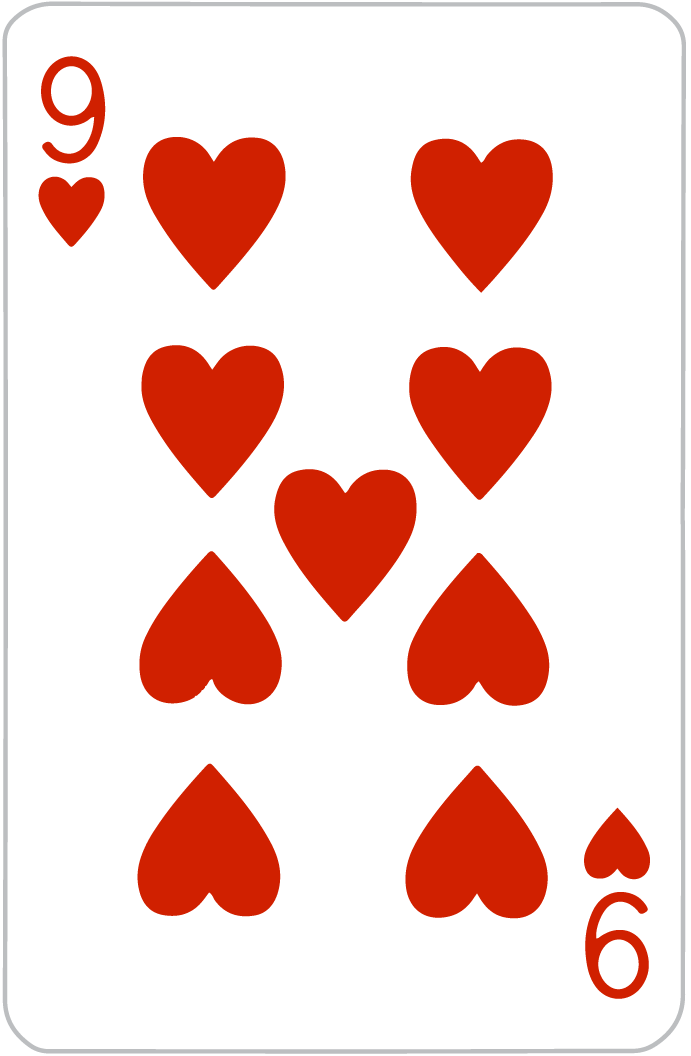 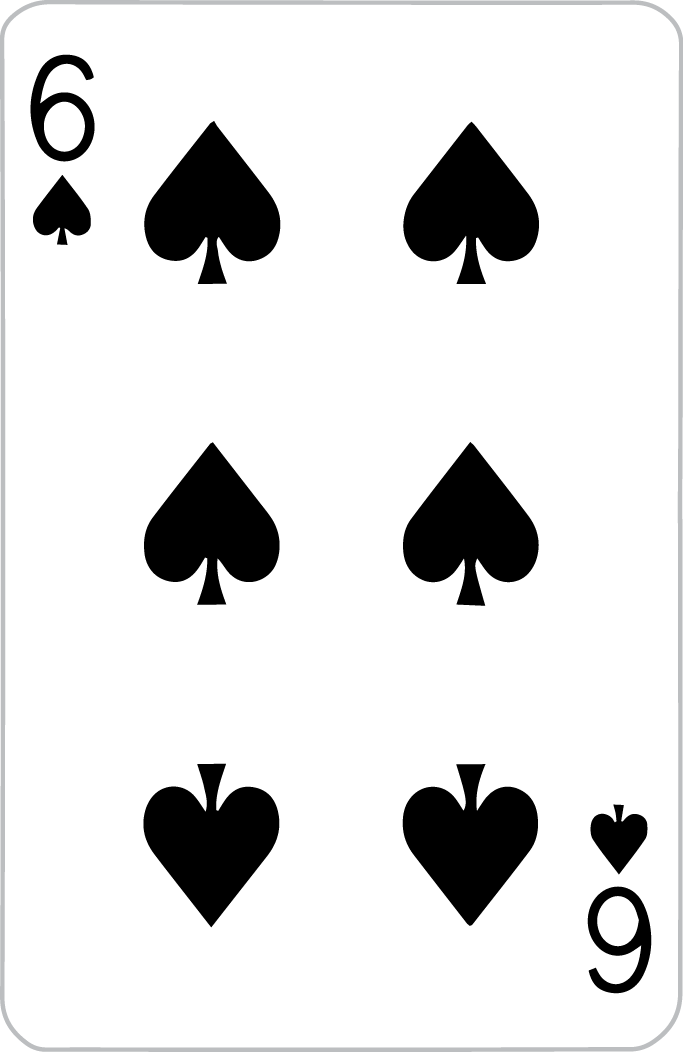 La próxima carta es más alta que diez.

La próxima carta es más baja que diez.
Creo que…
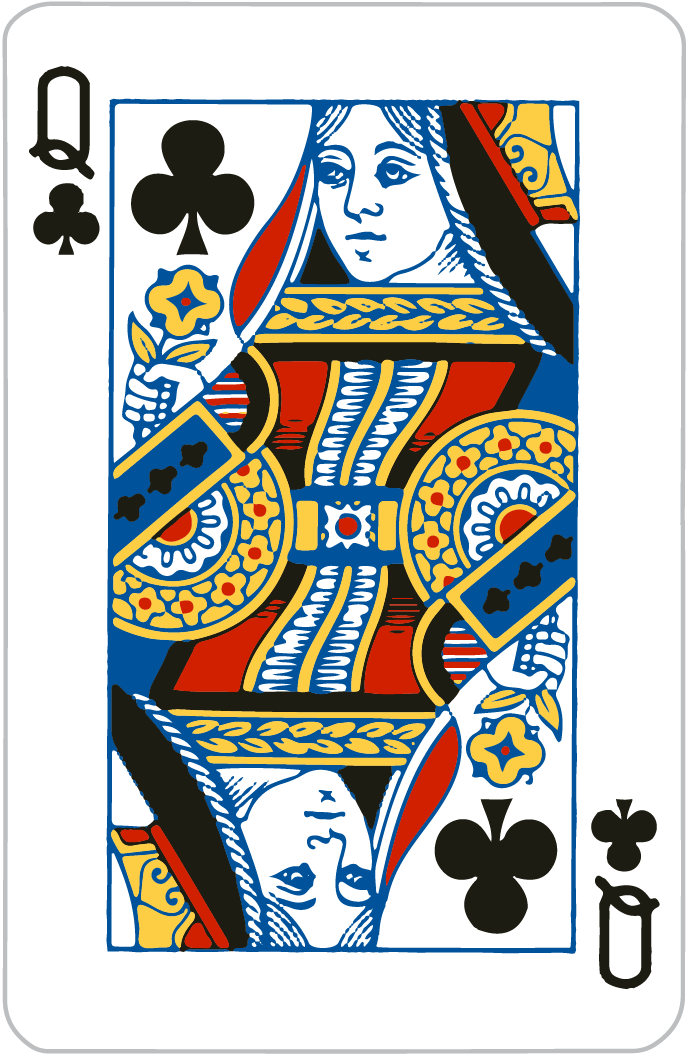 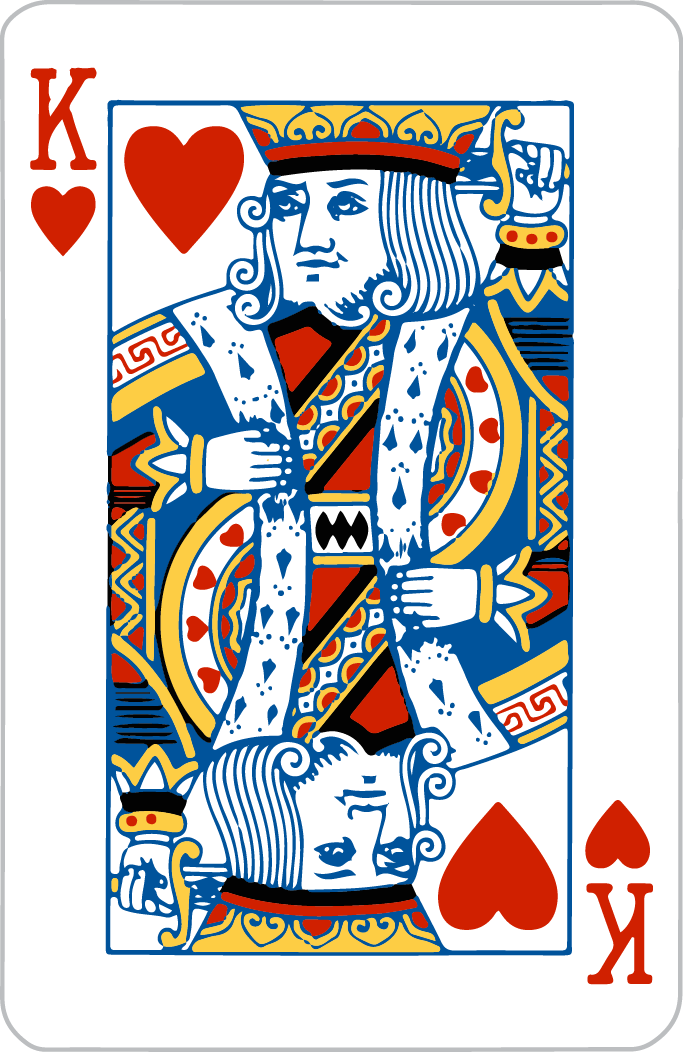 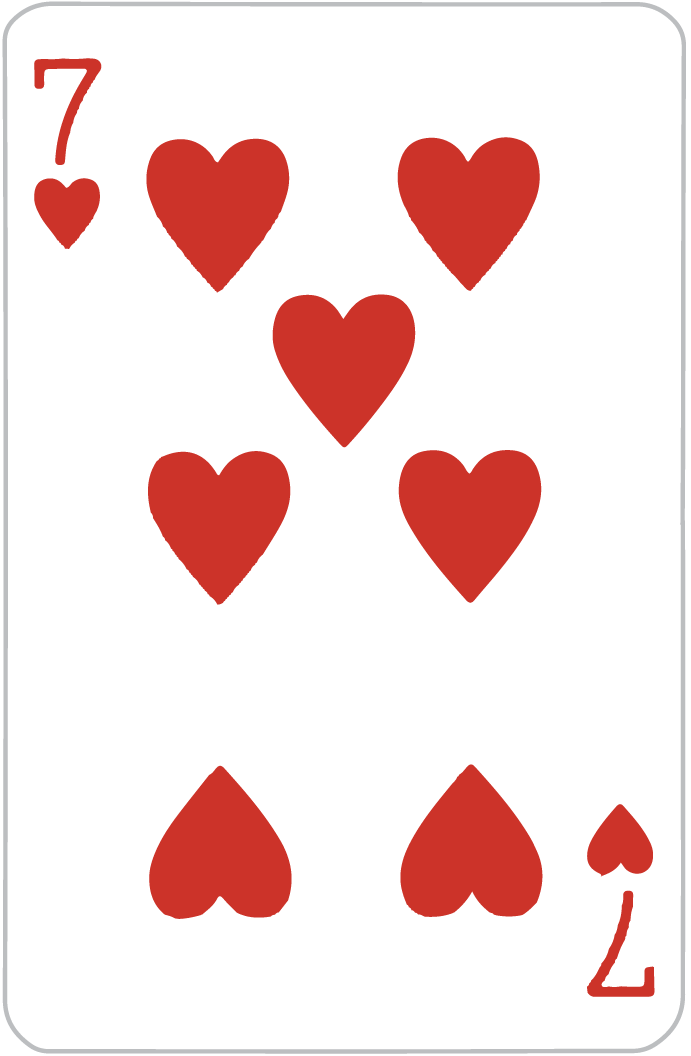 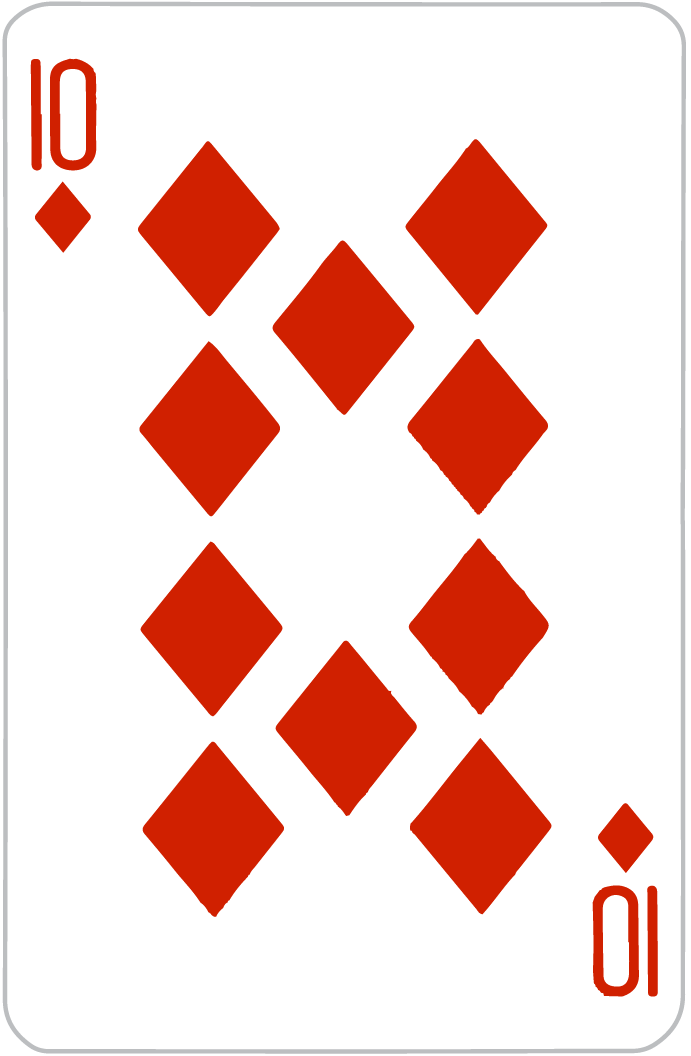 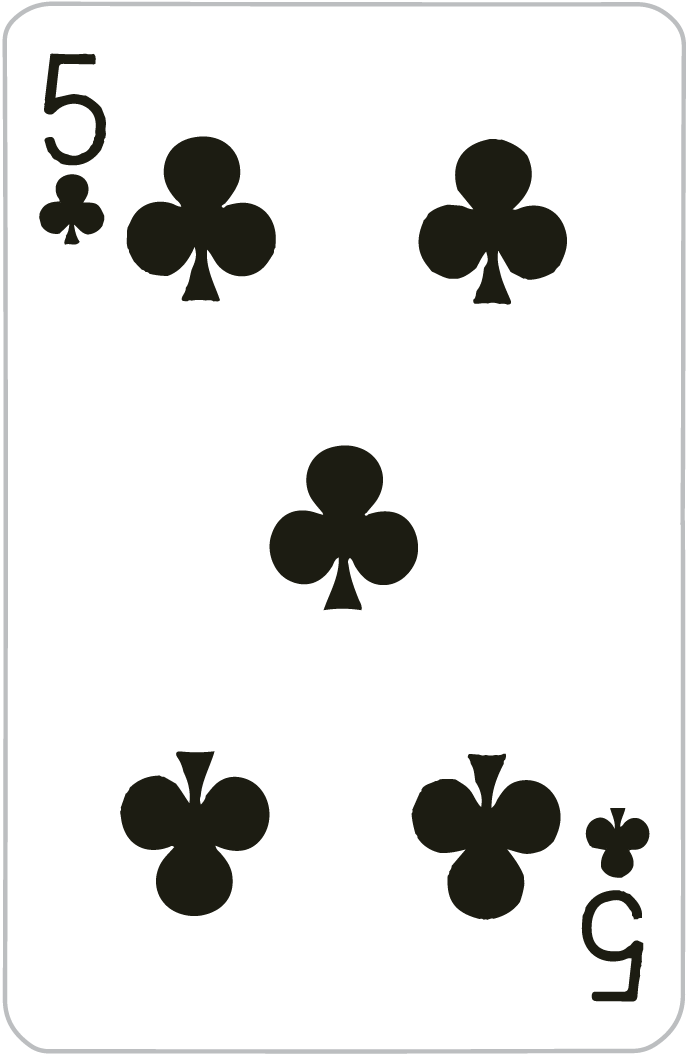 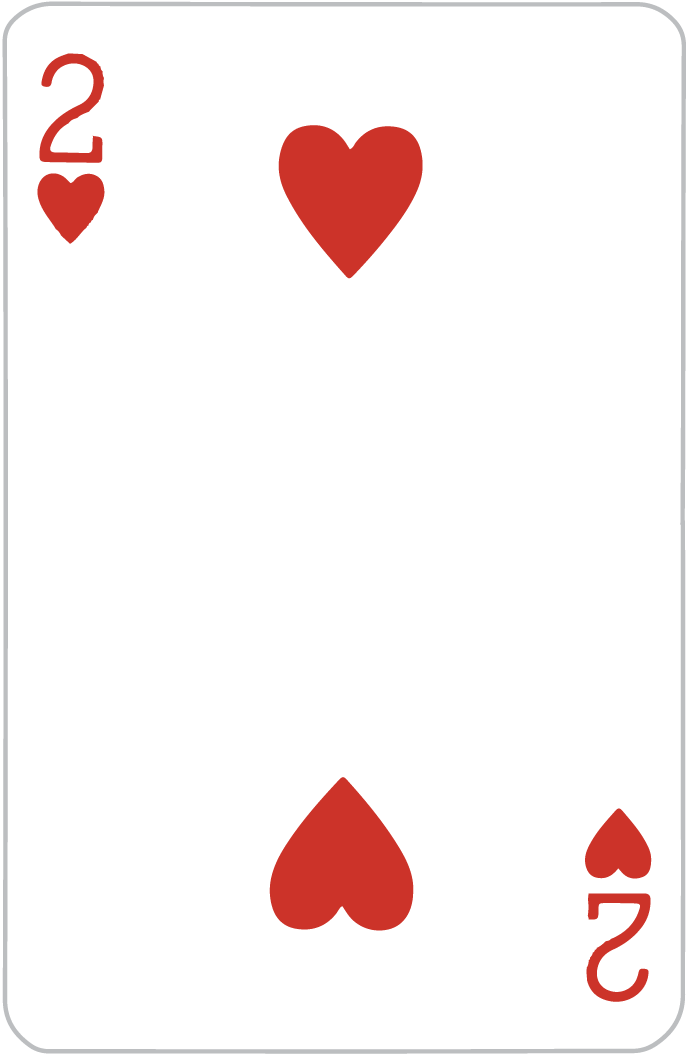 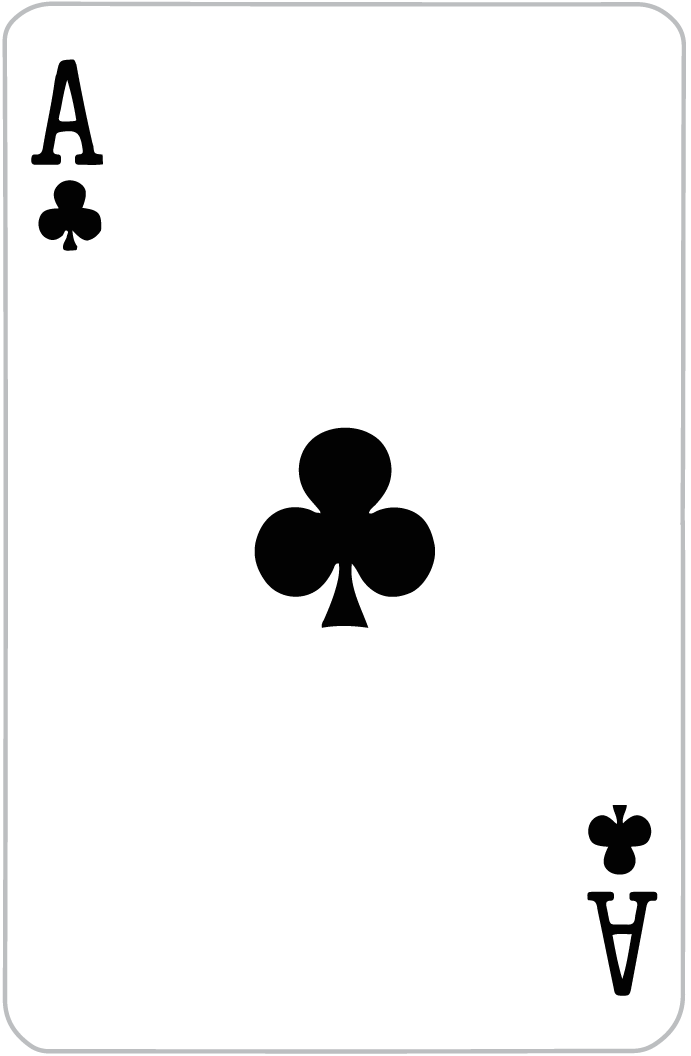 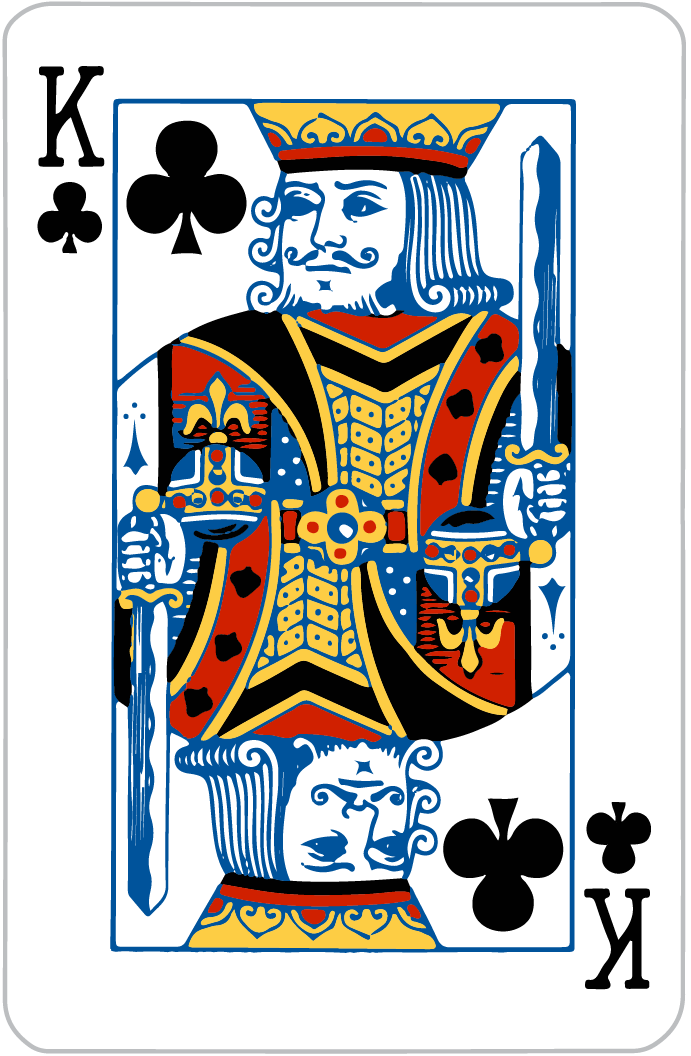 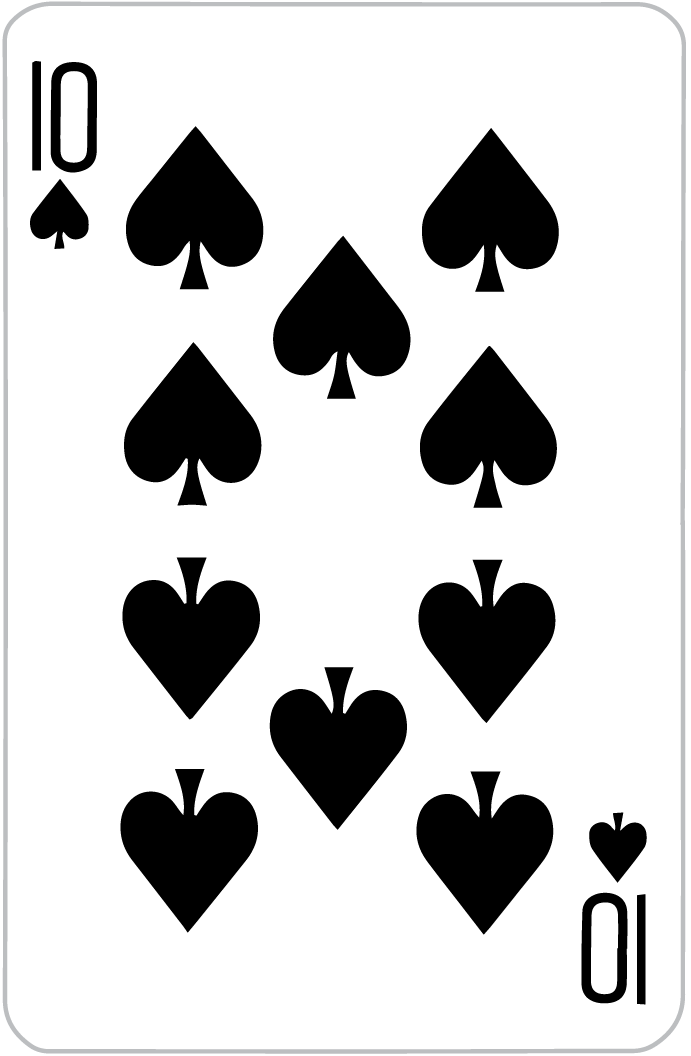 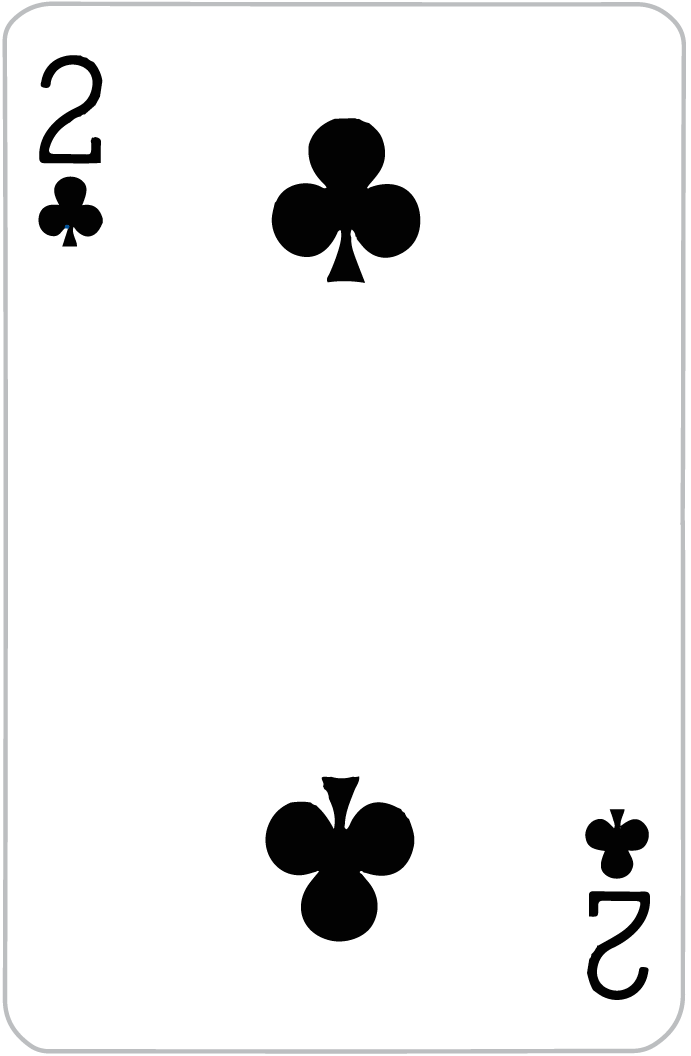 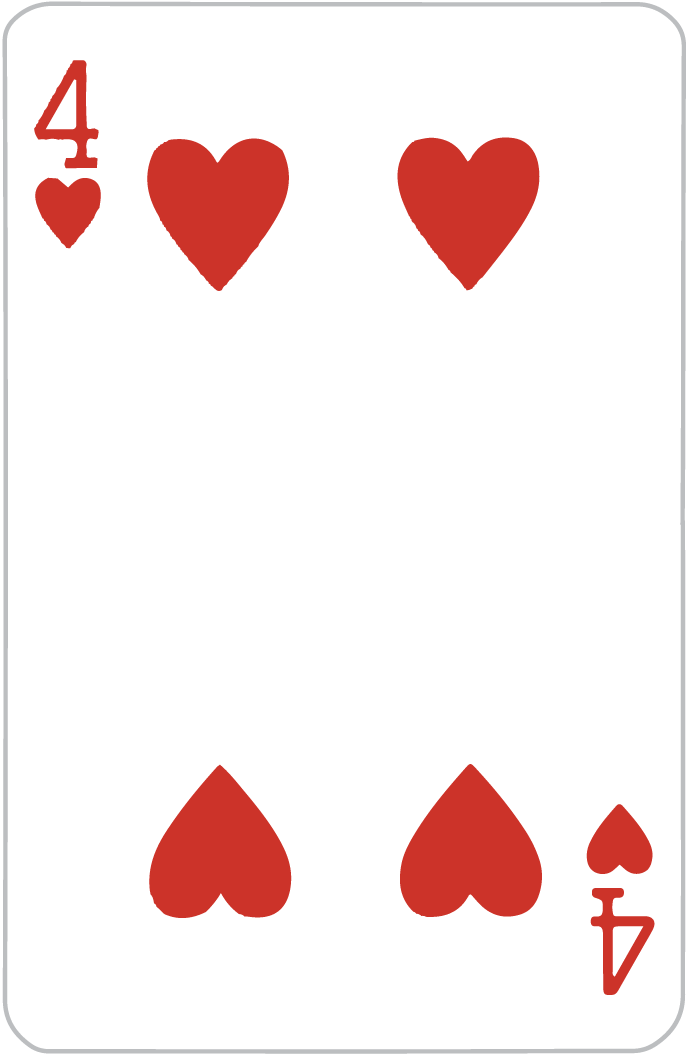 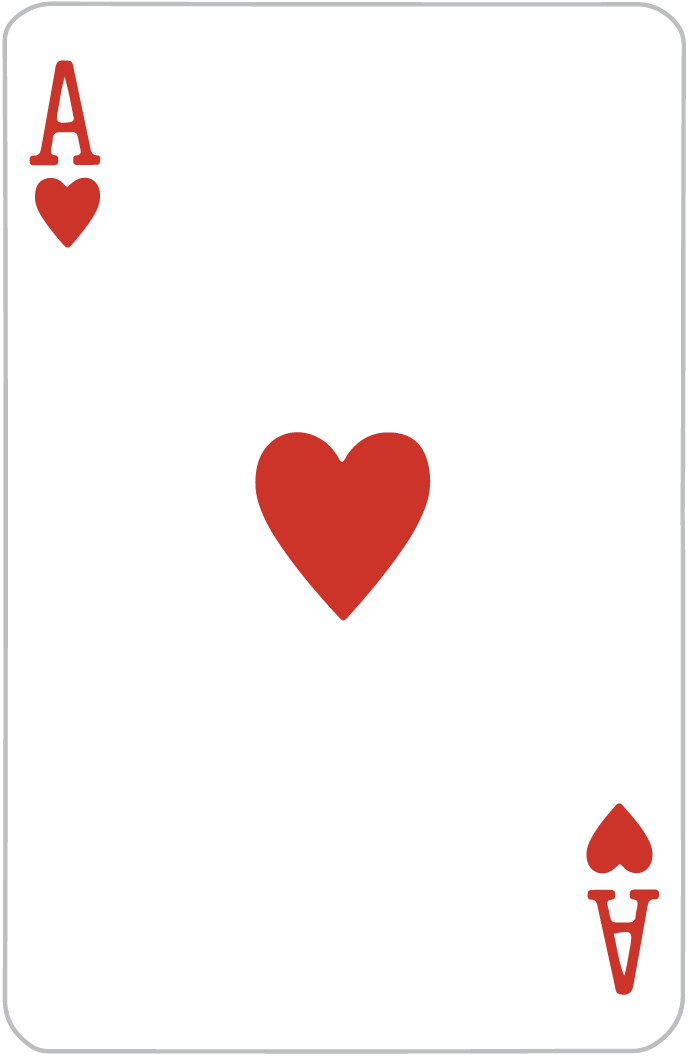 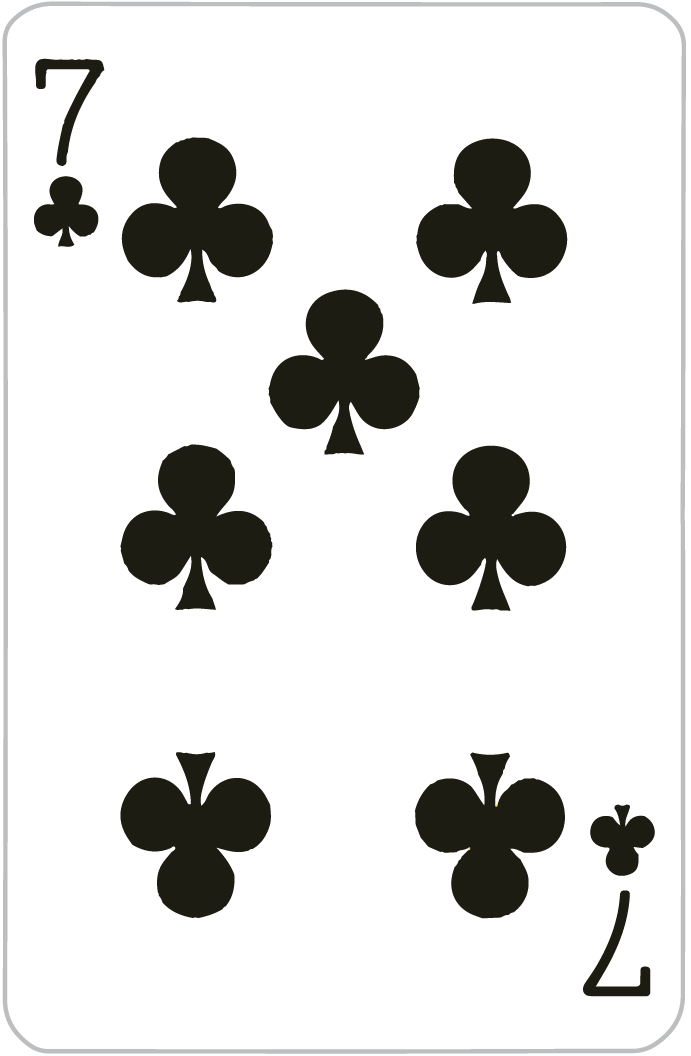 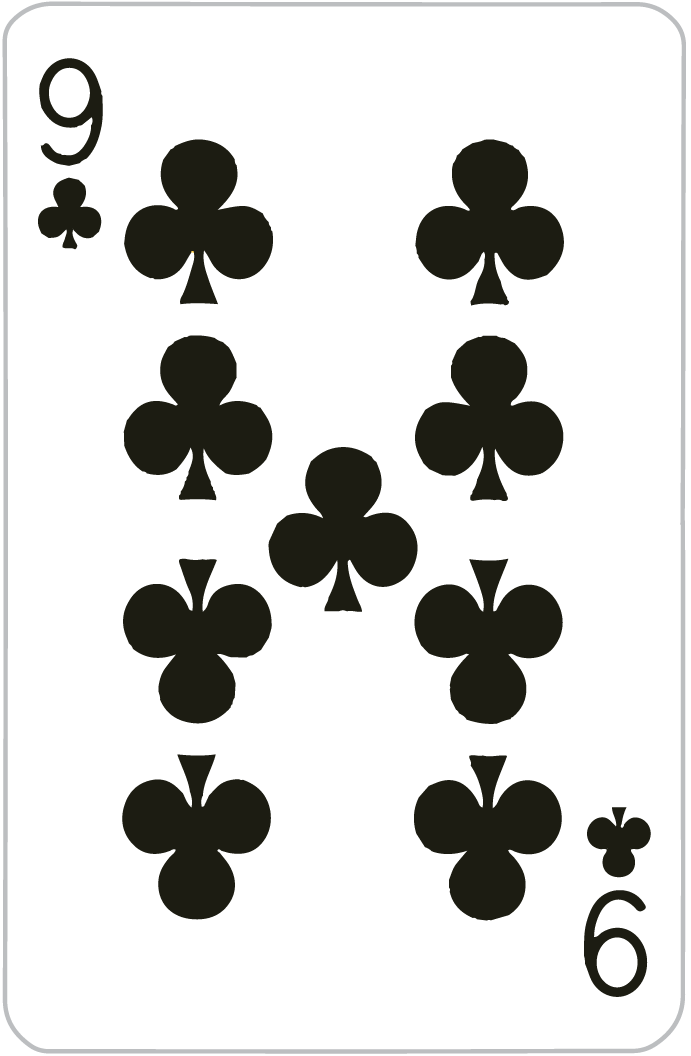 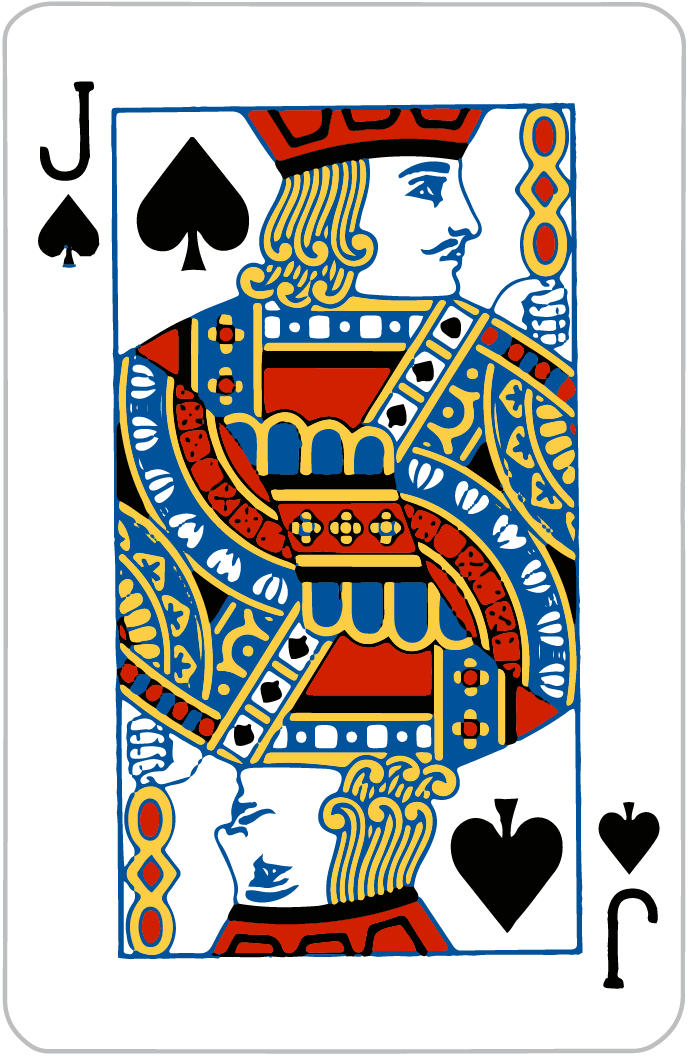 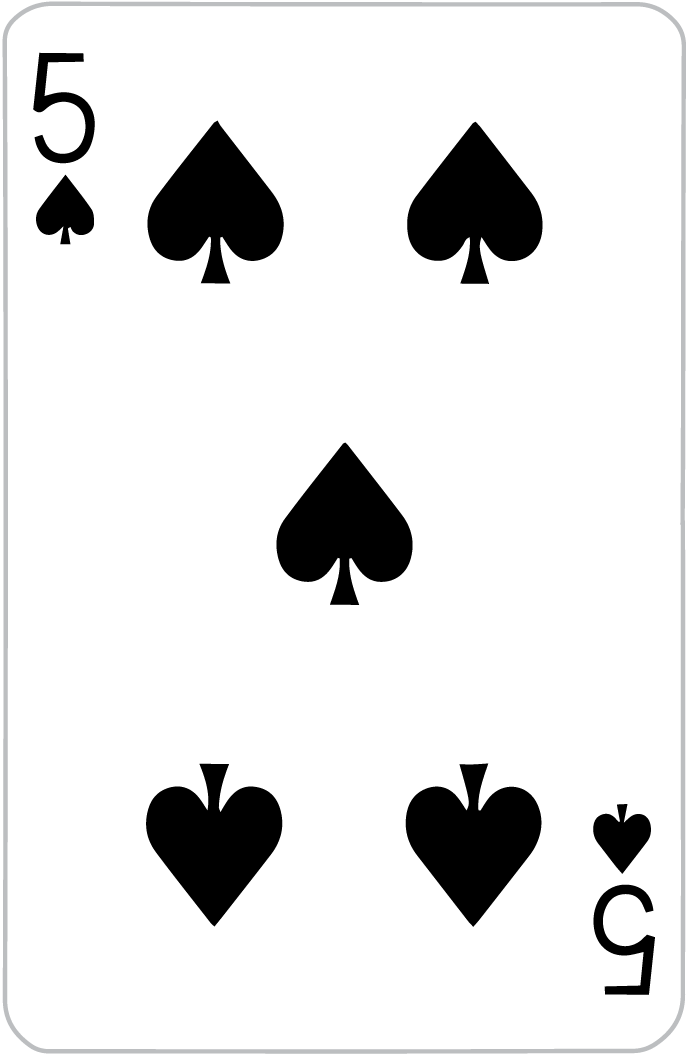 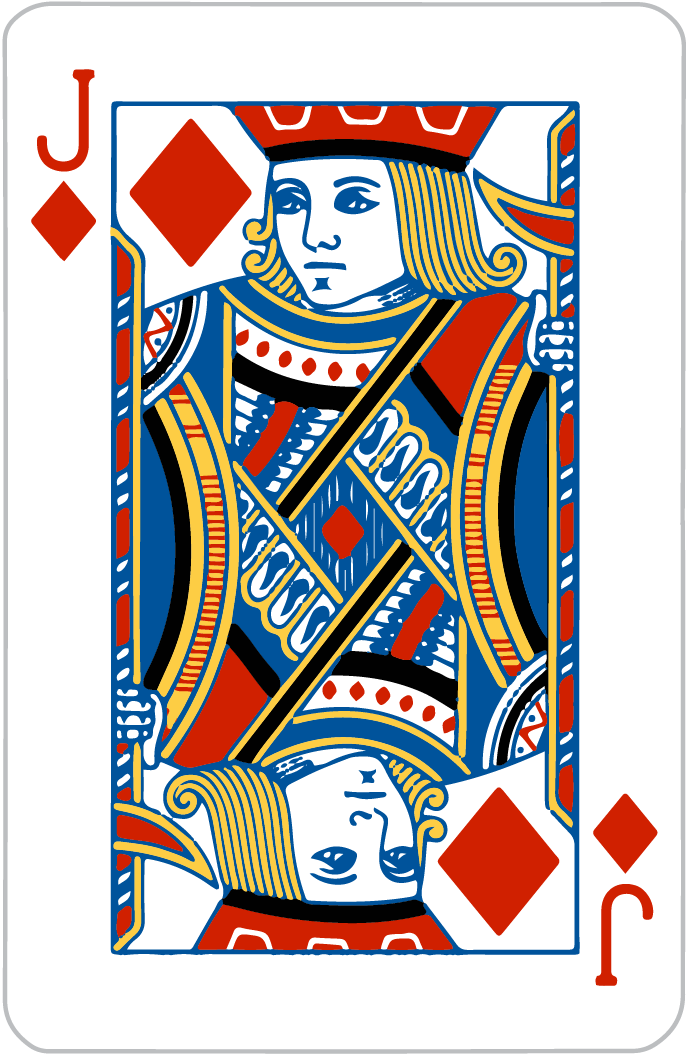 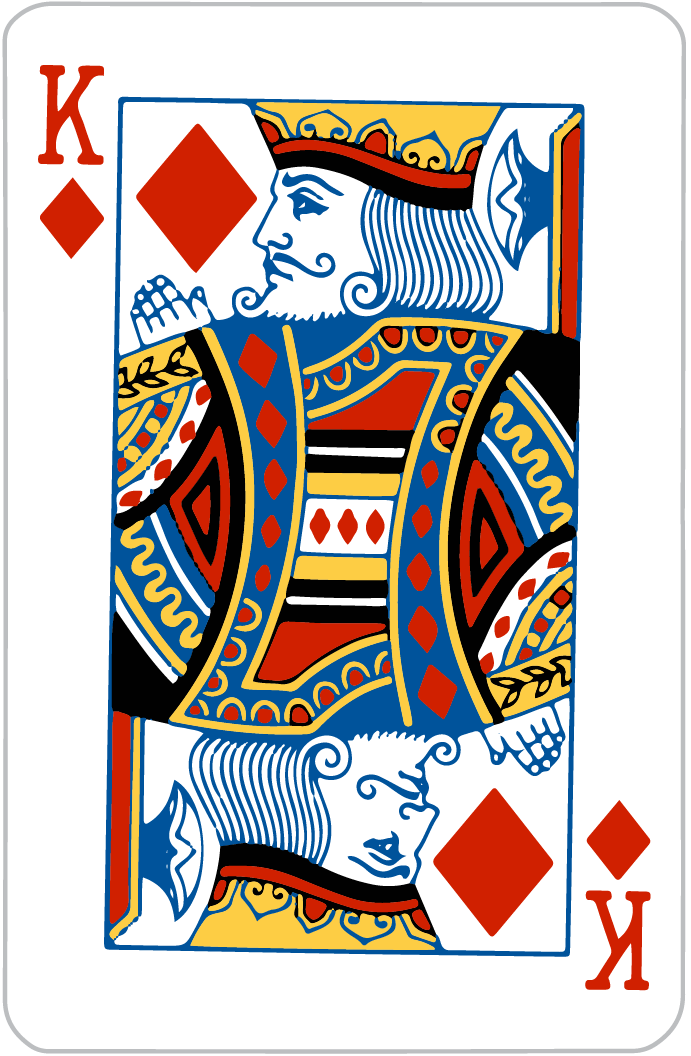 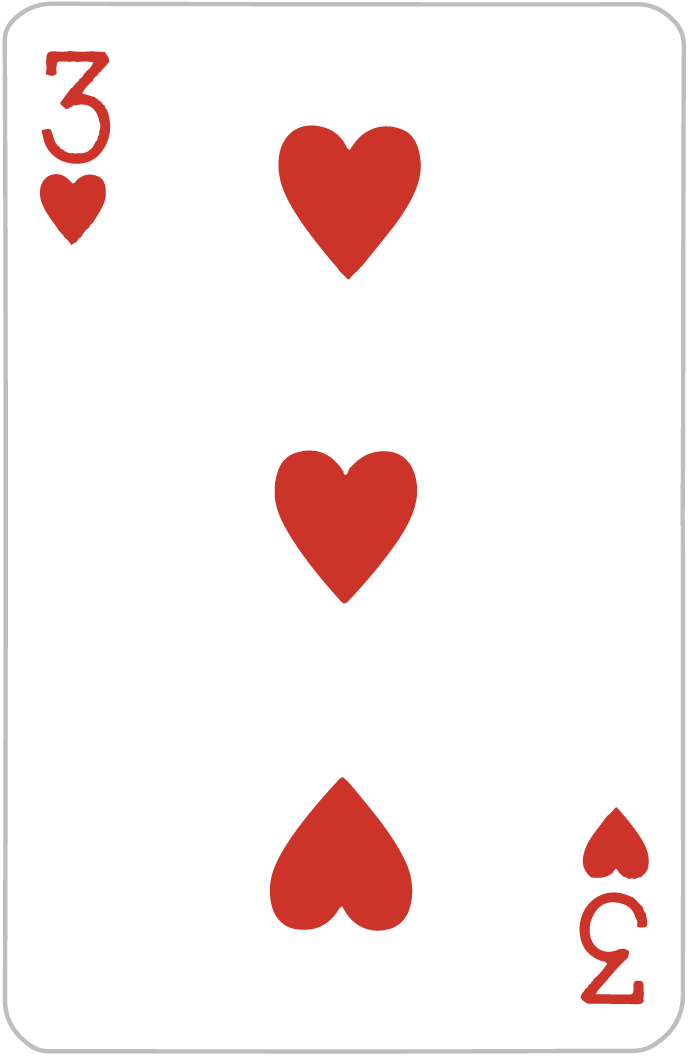 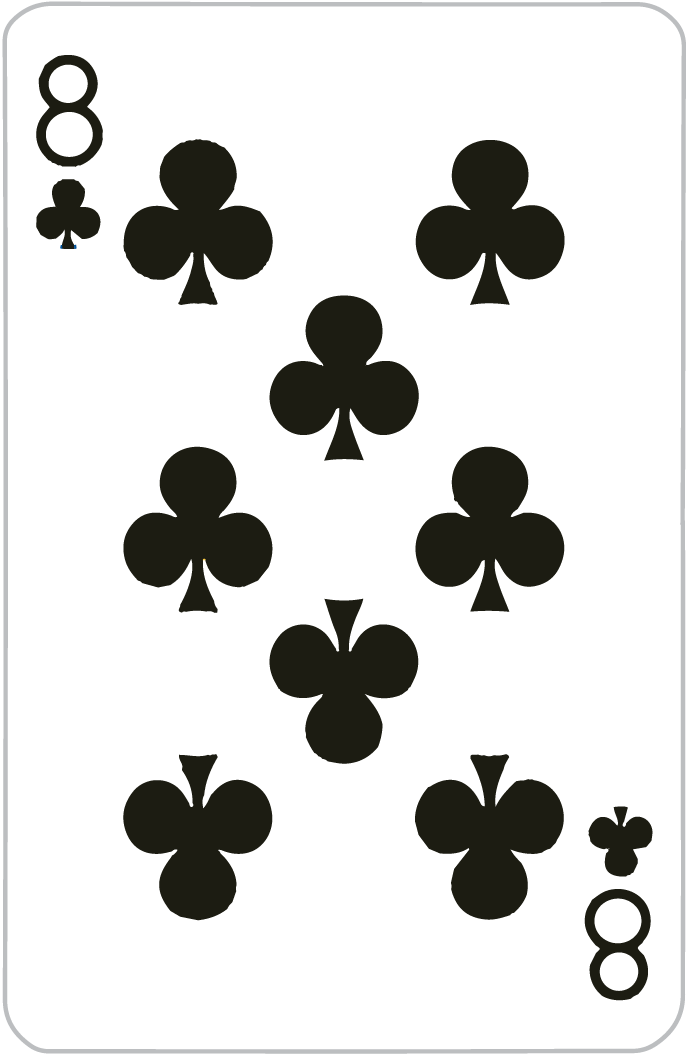 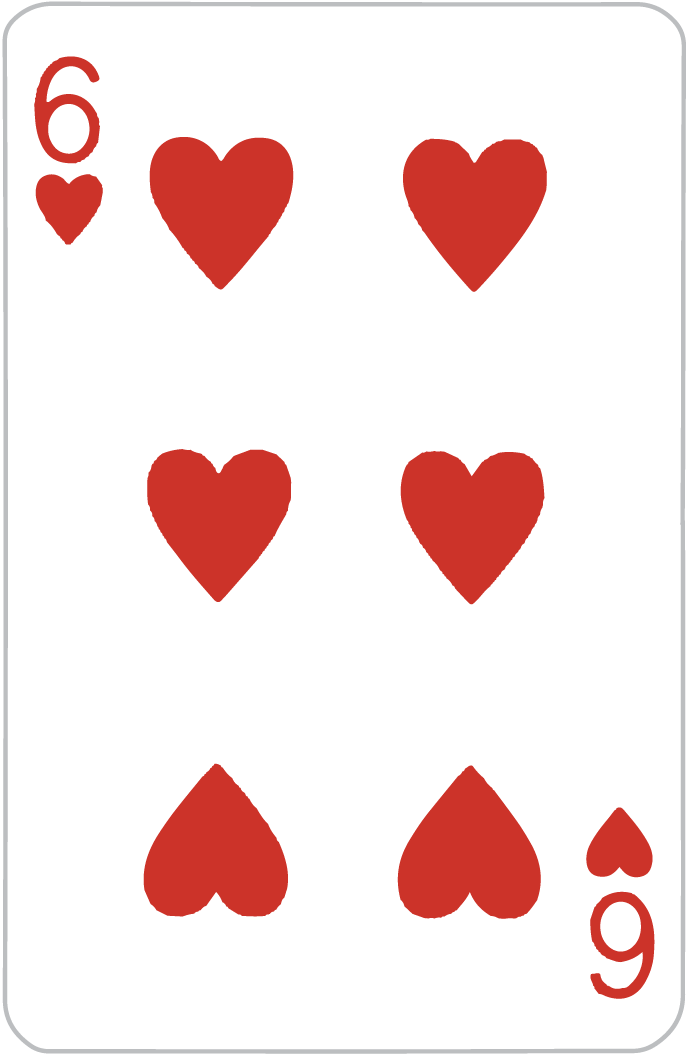 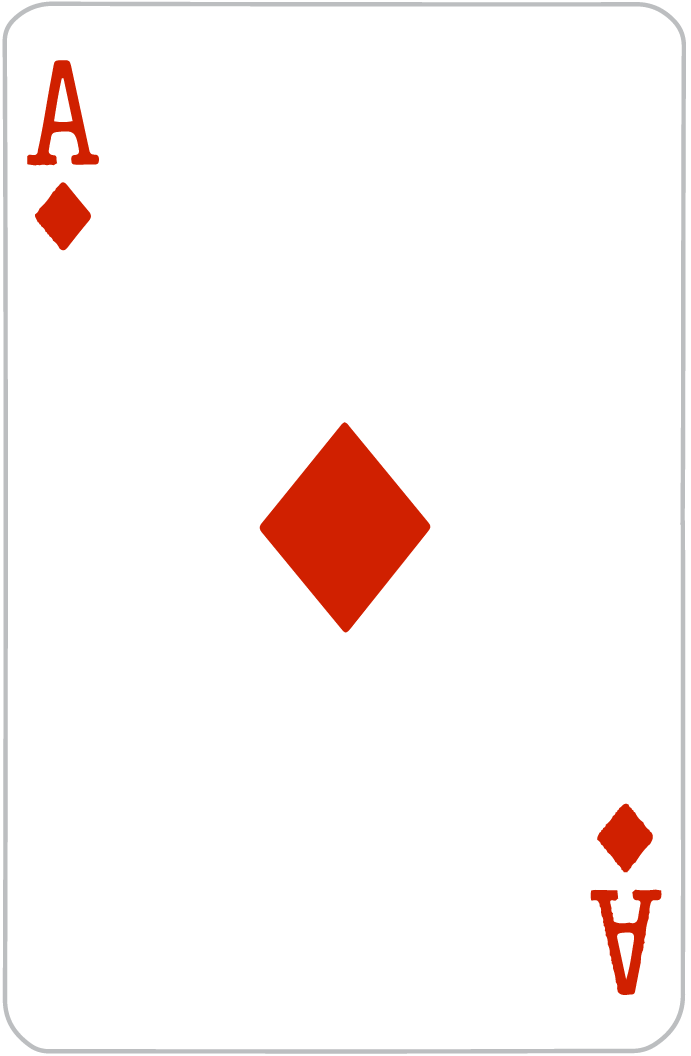 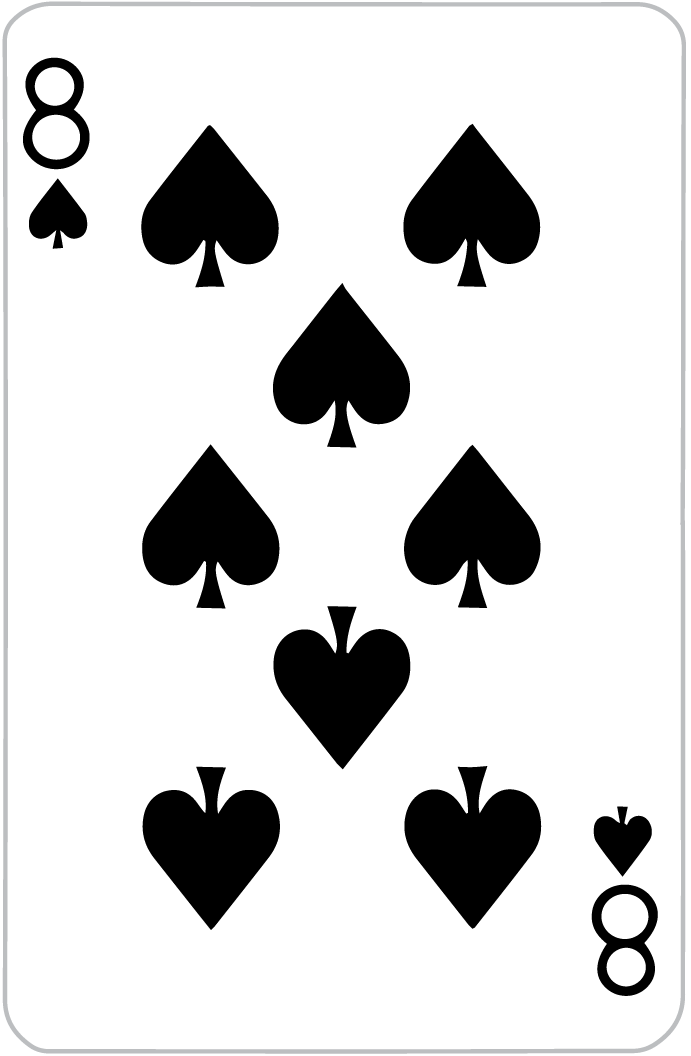 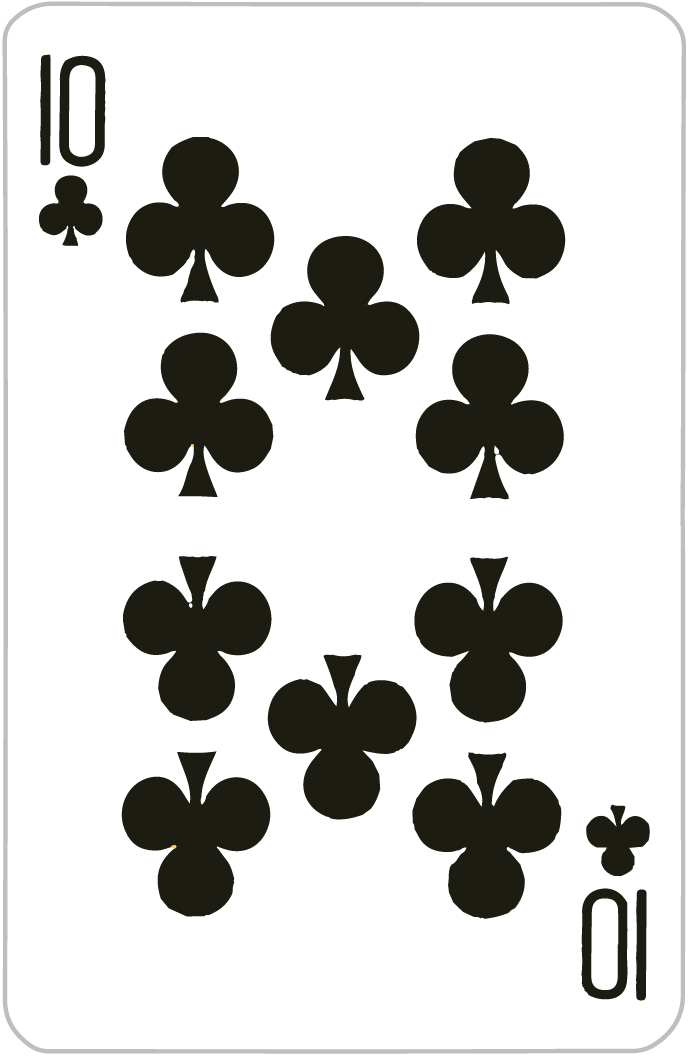 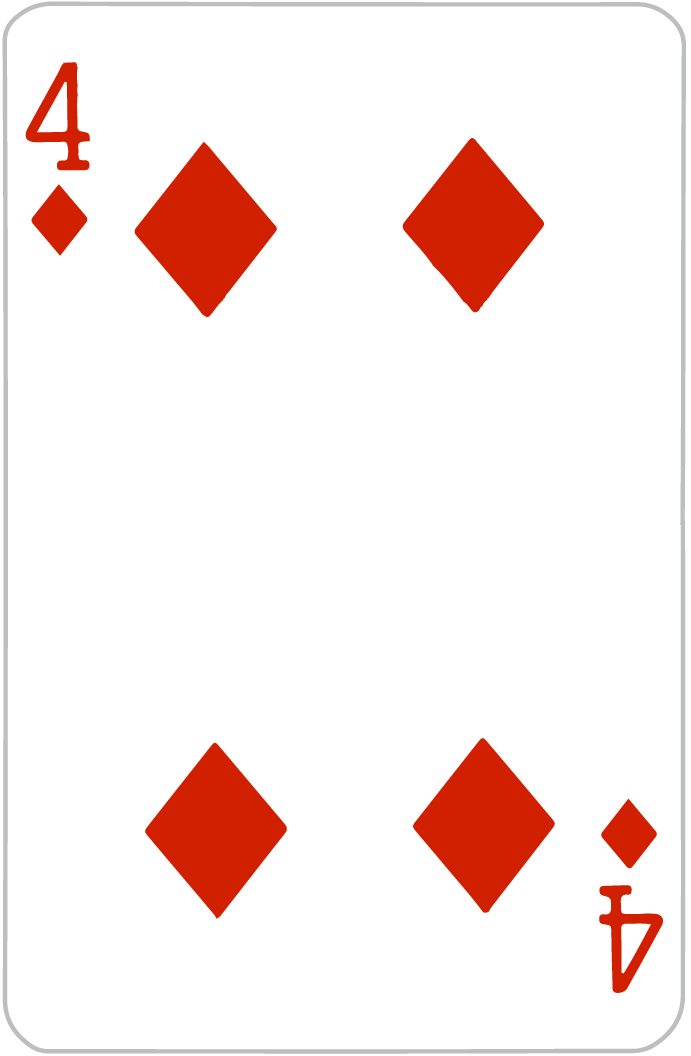 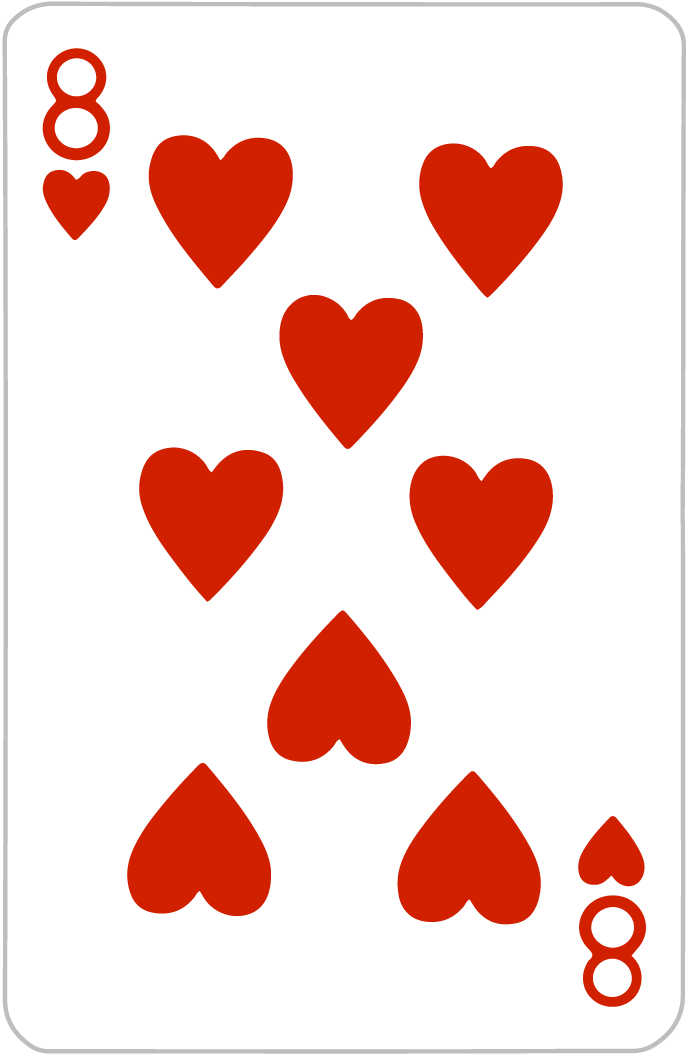 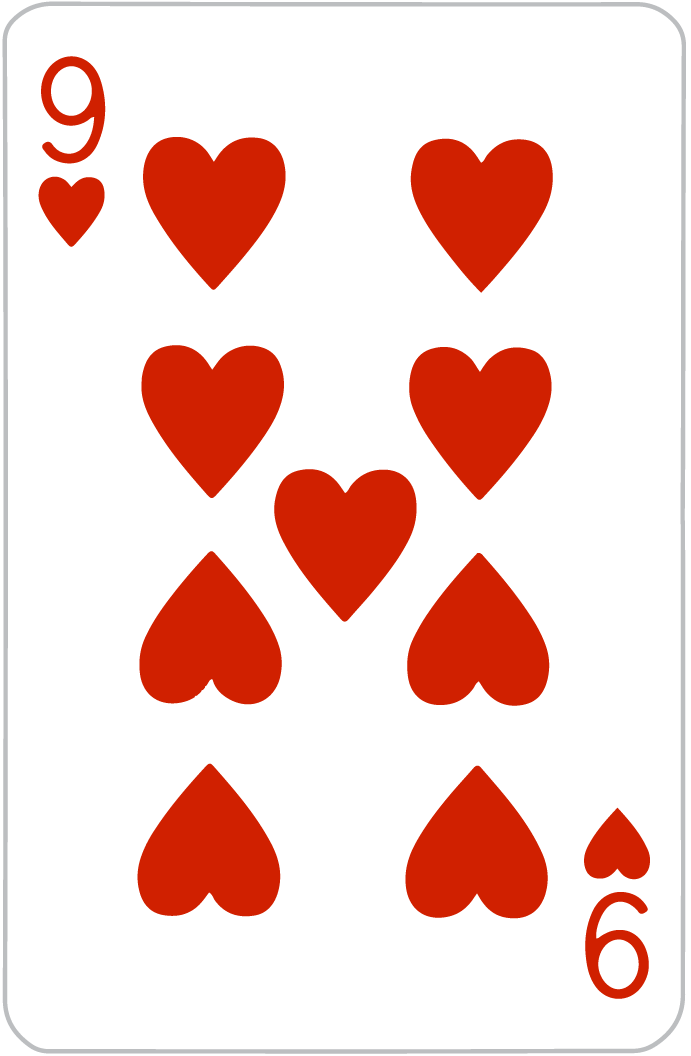 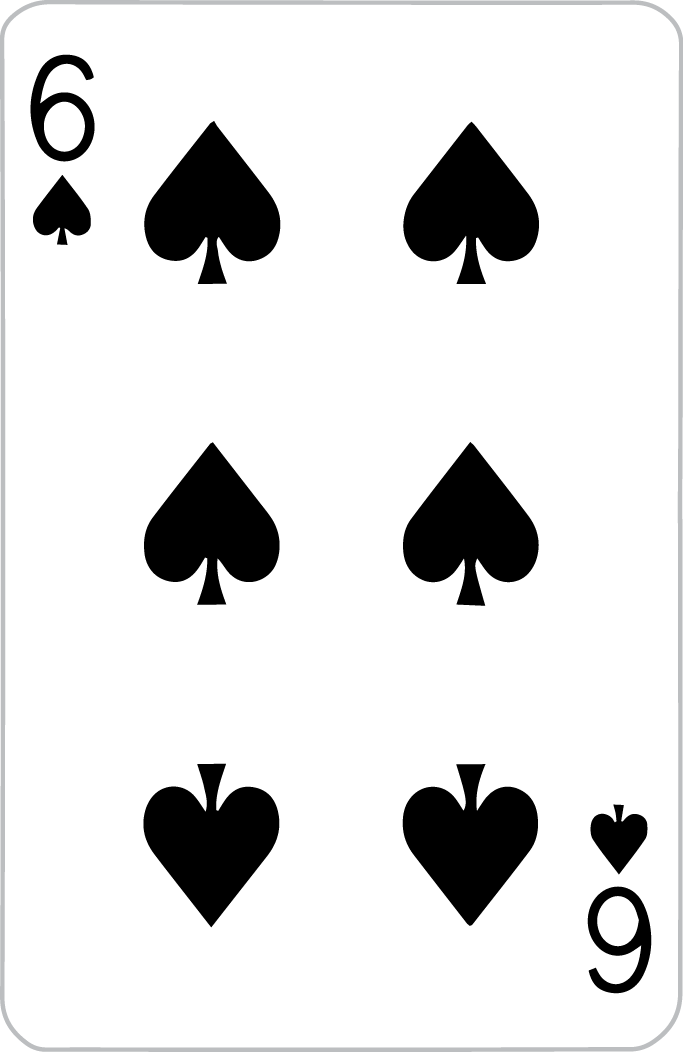 La próxima carta es más alta que siete.

La próxima carta es más baja que siete.
Creo que…
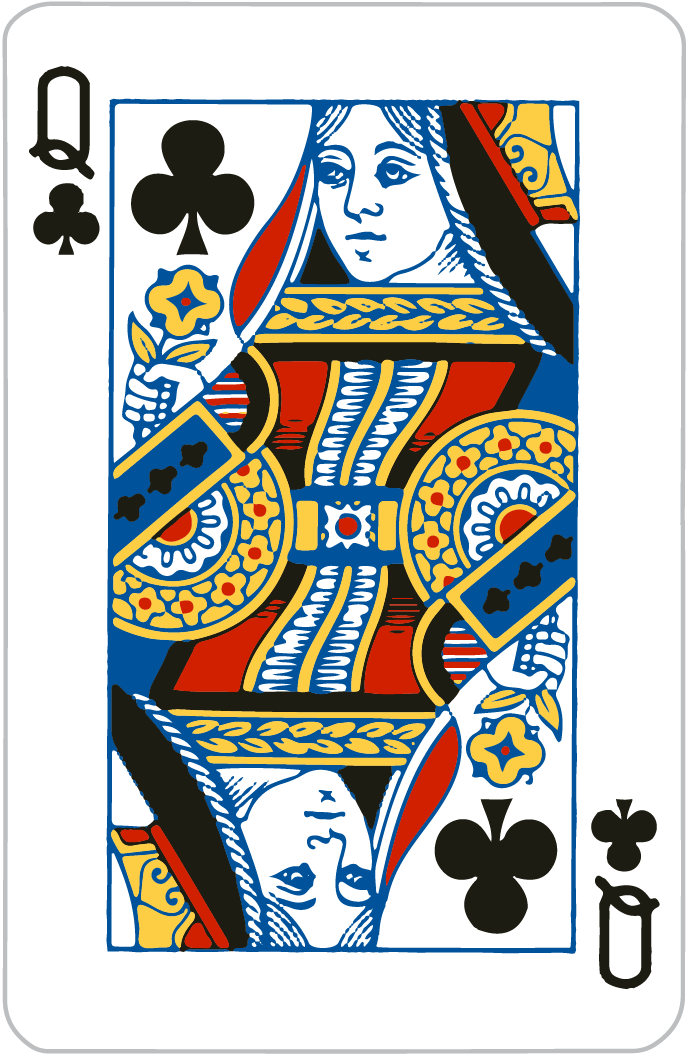 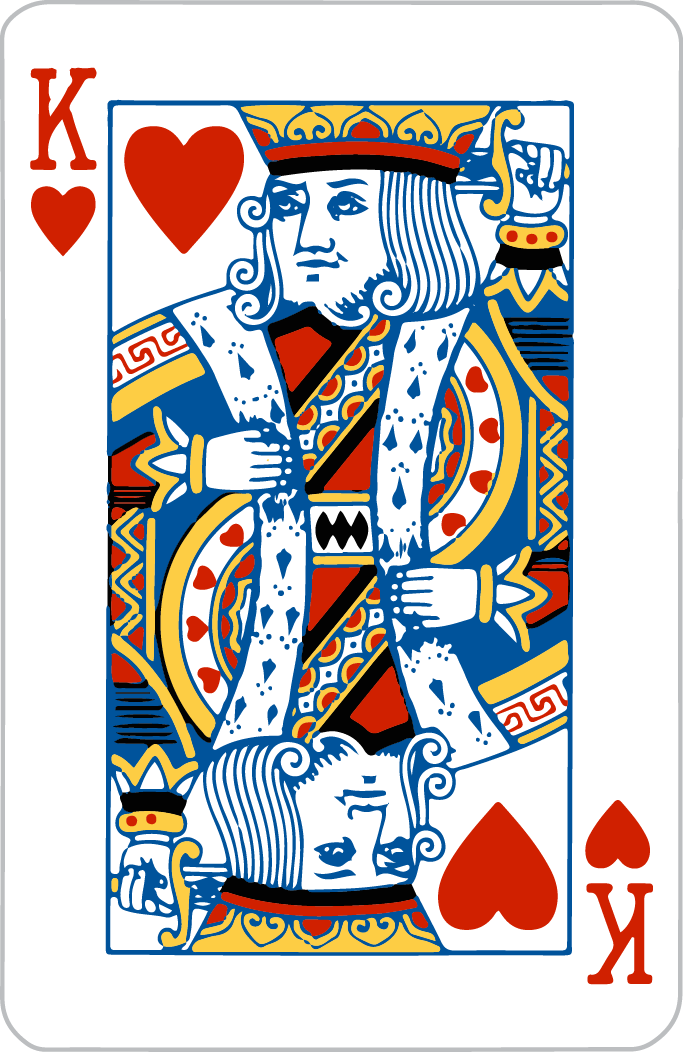 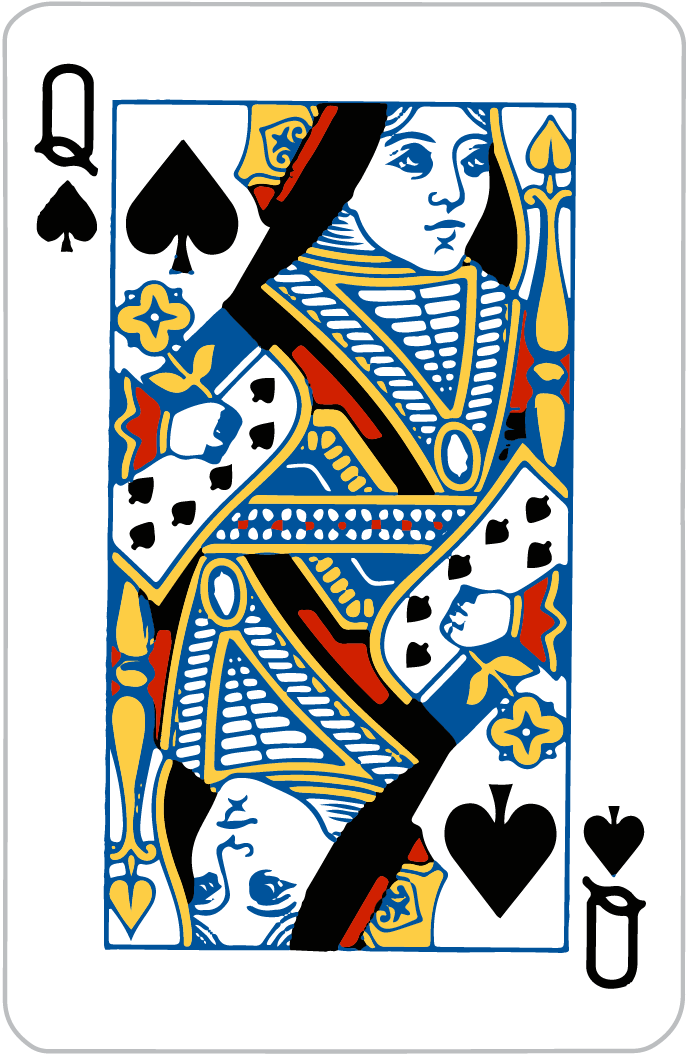 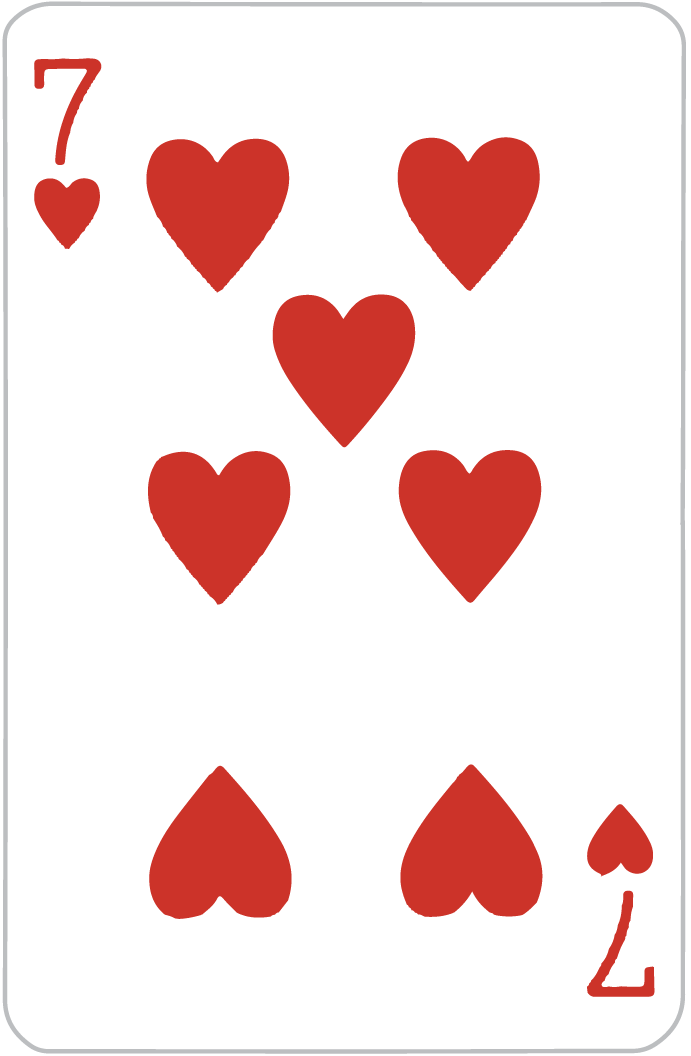 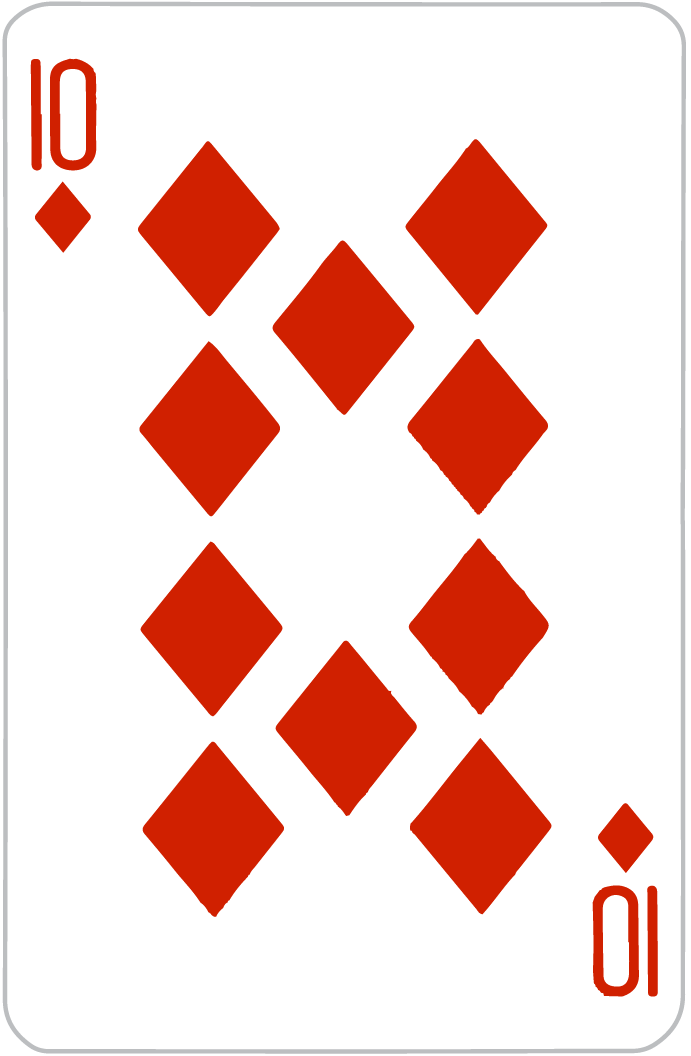 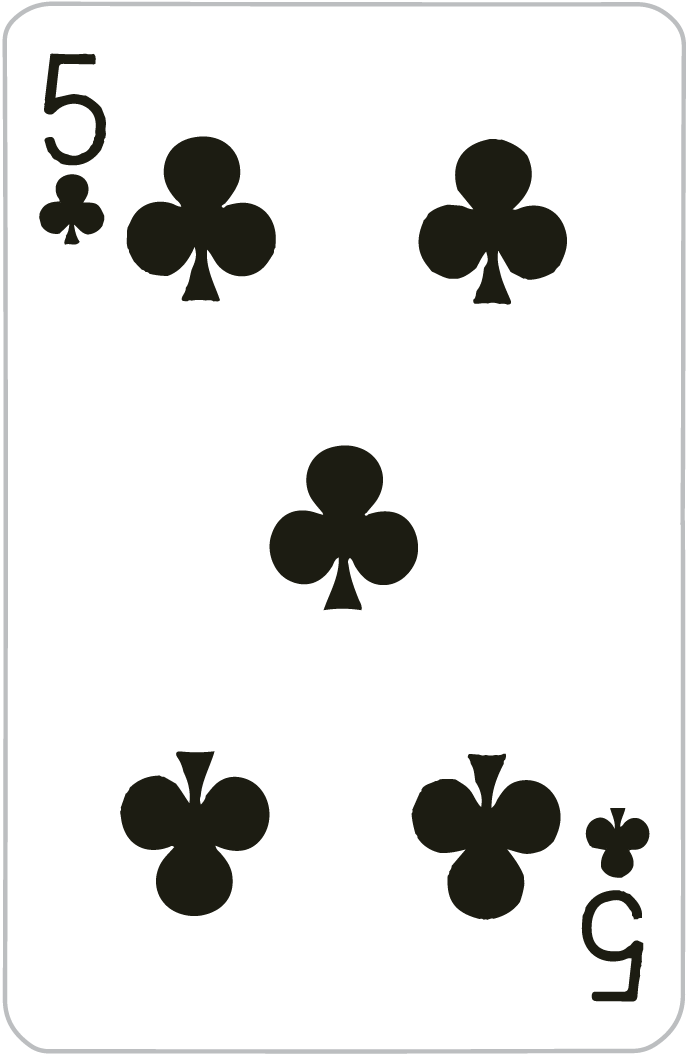 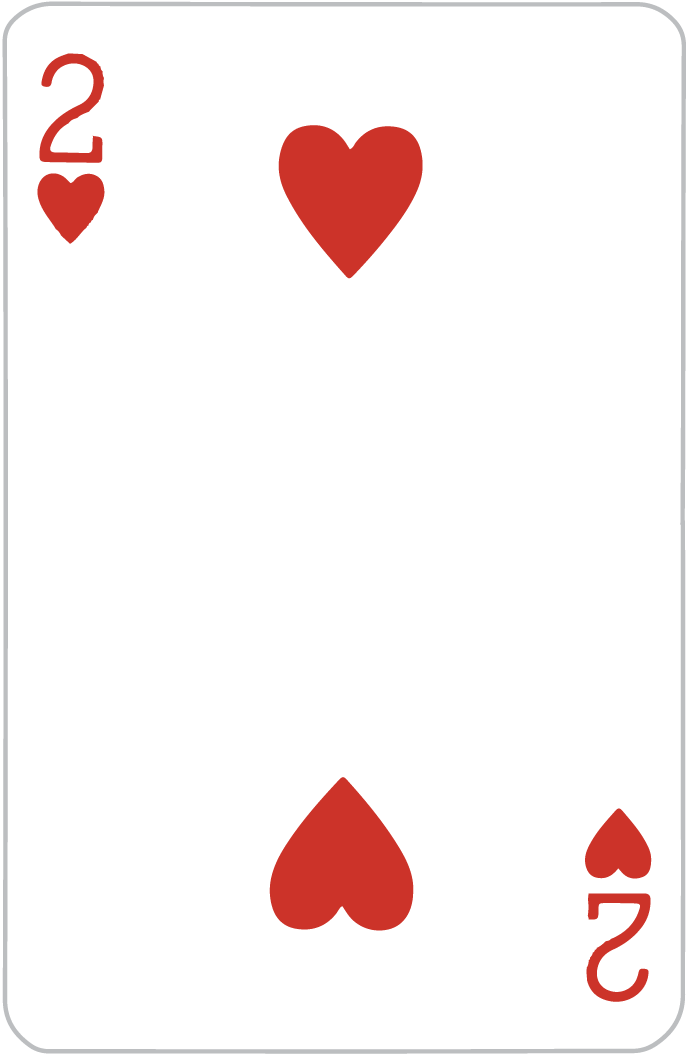 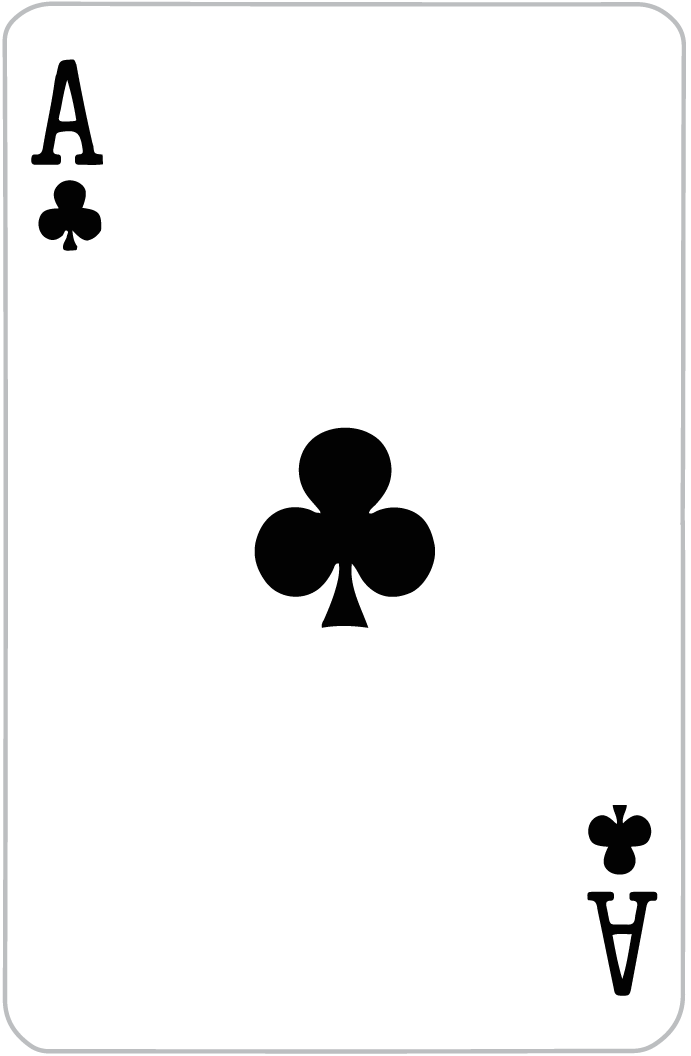 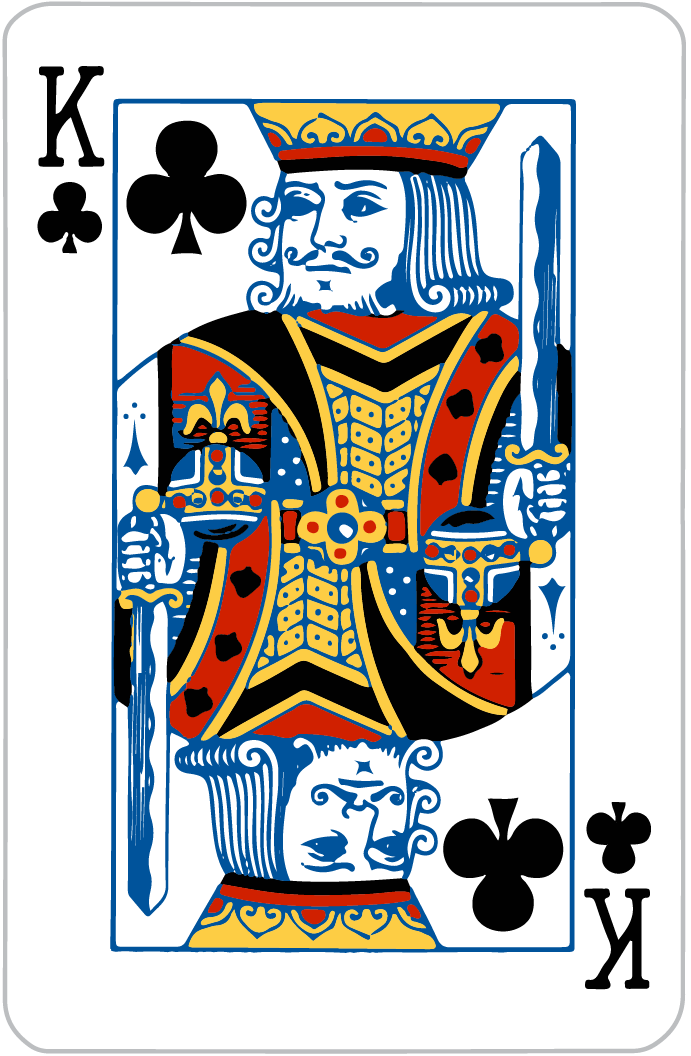 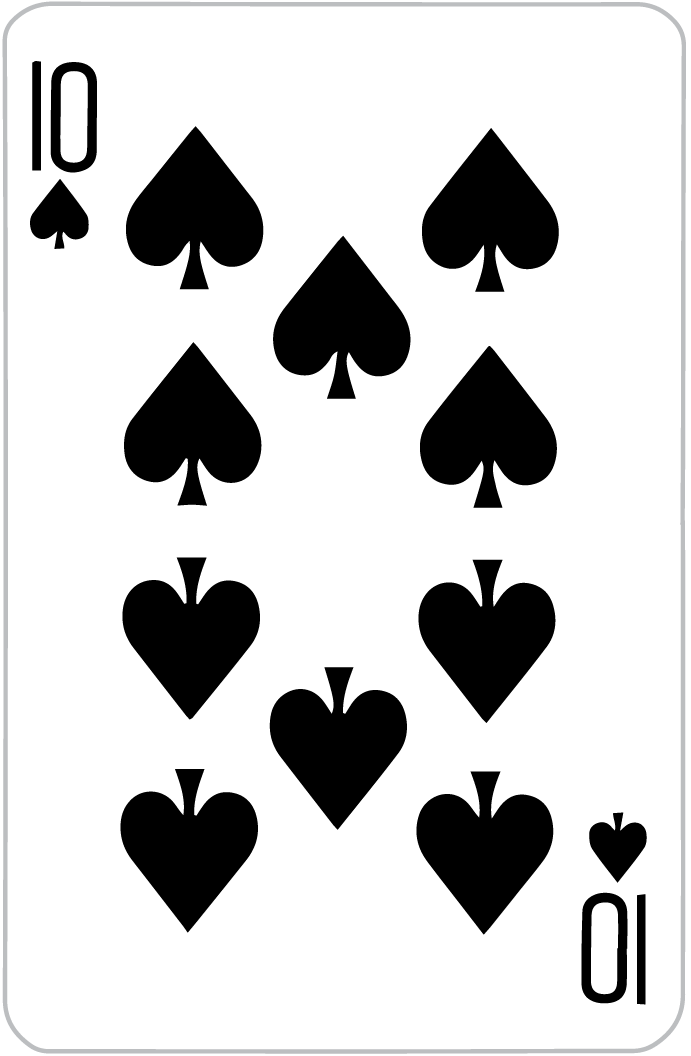 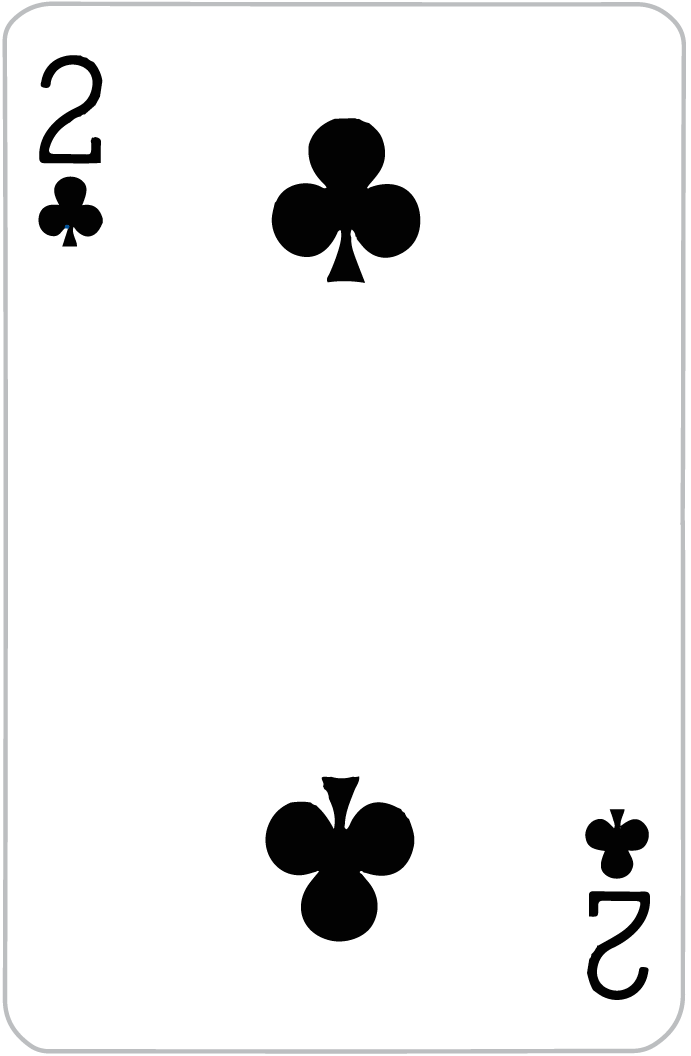 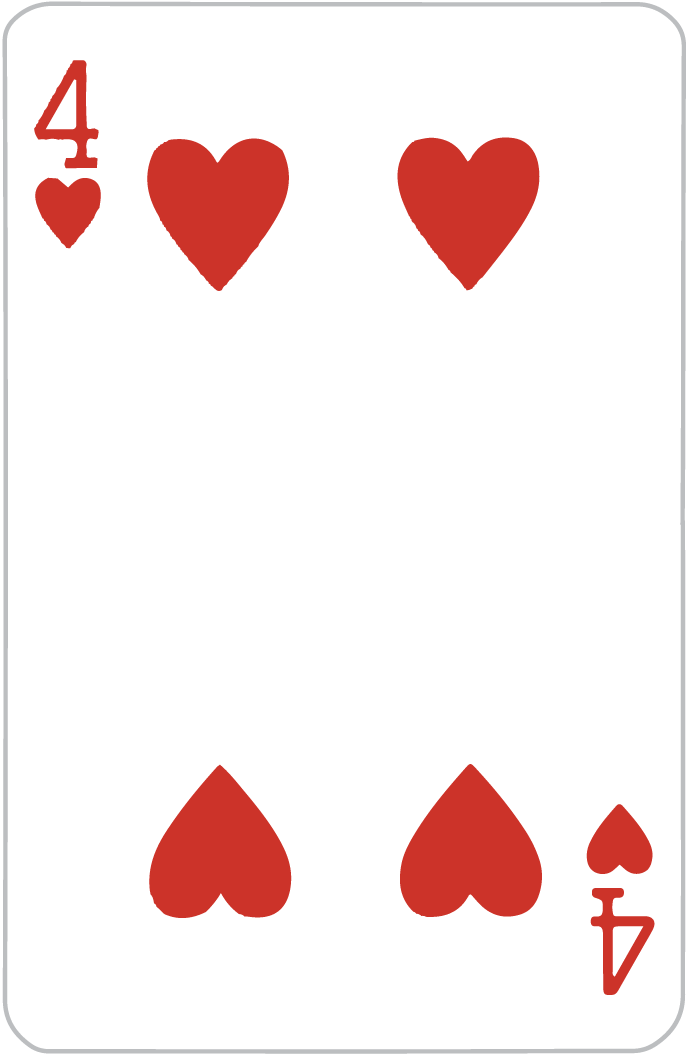 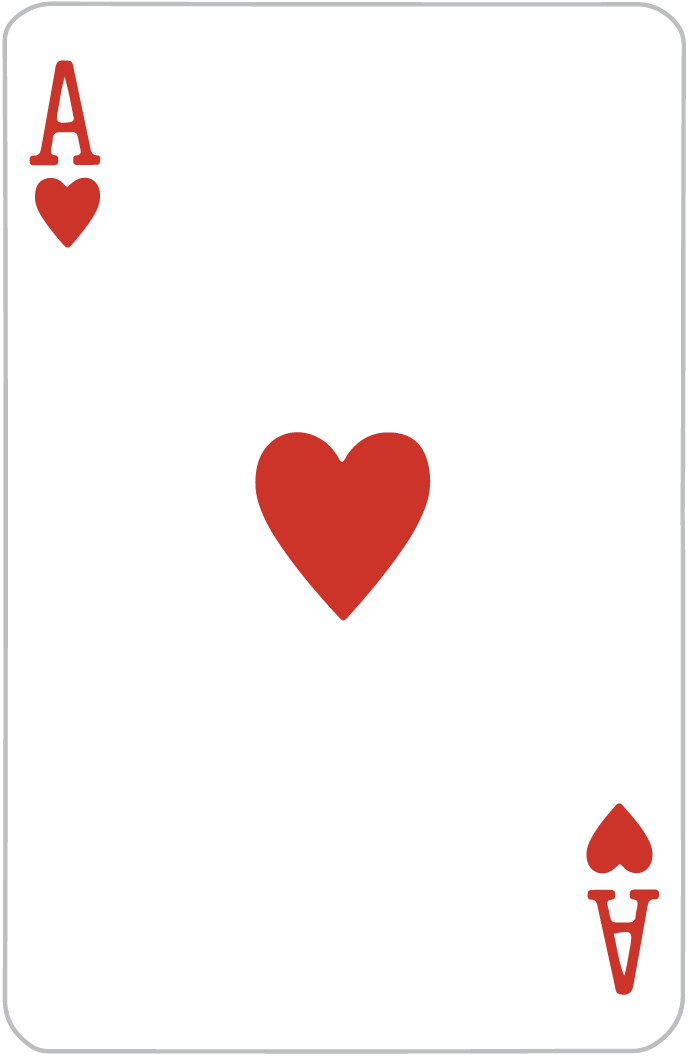 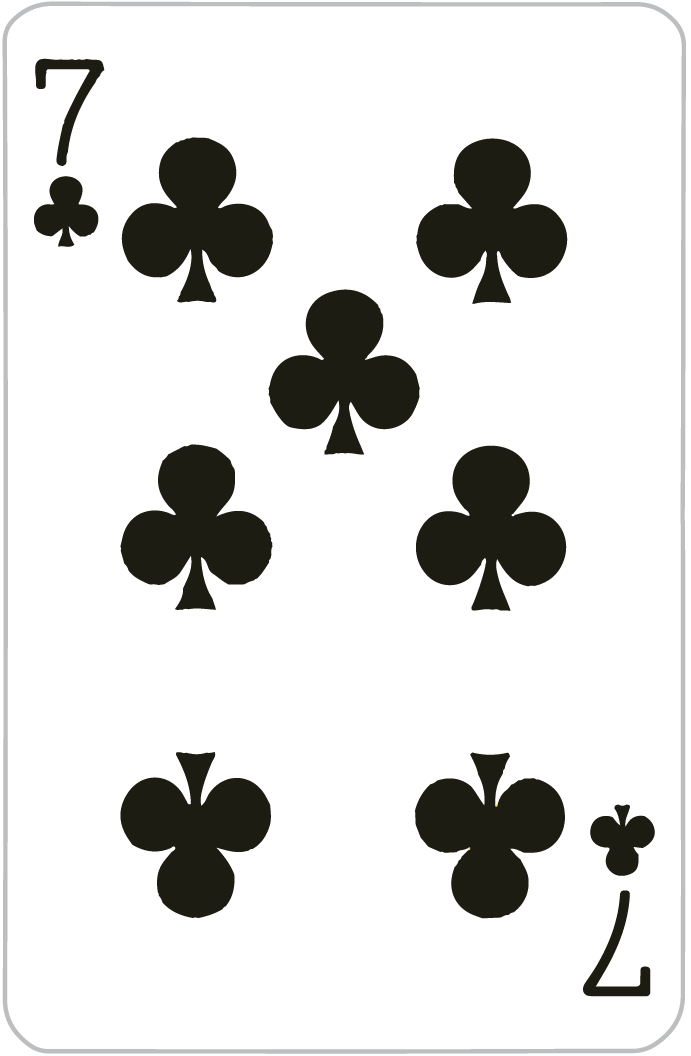 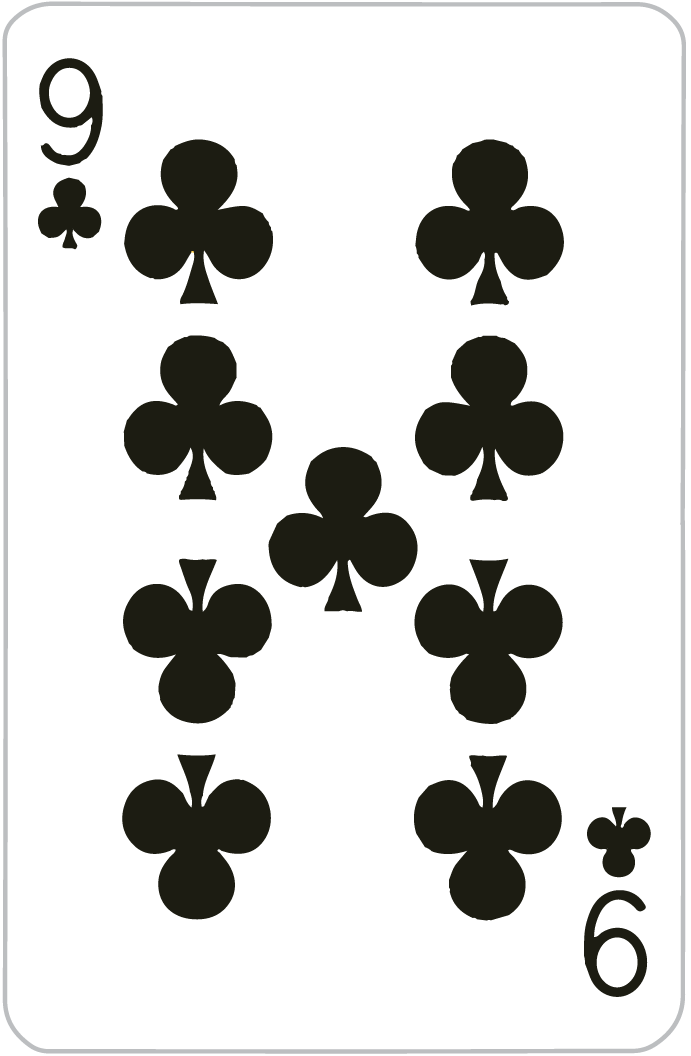 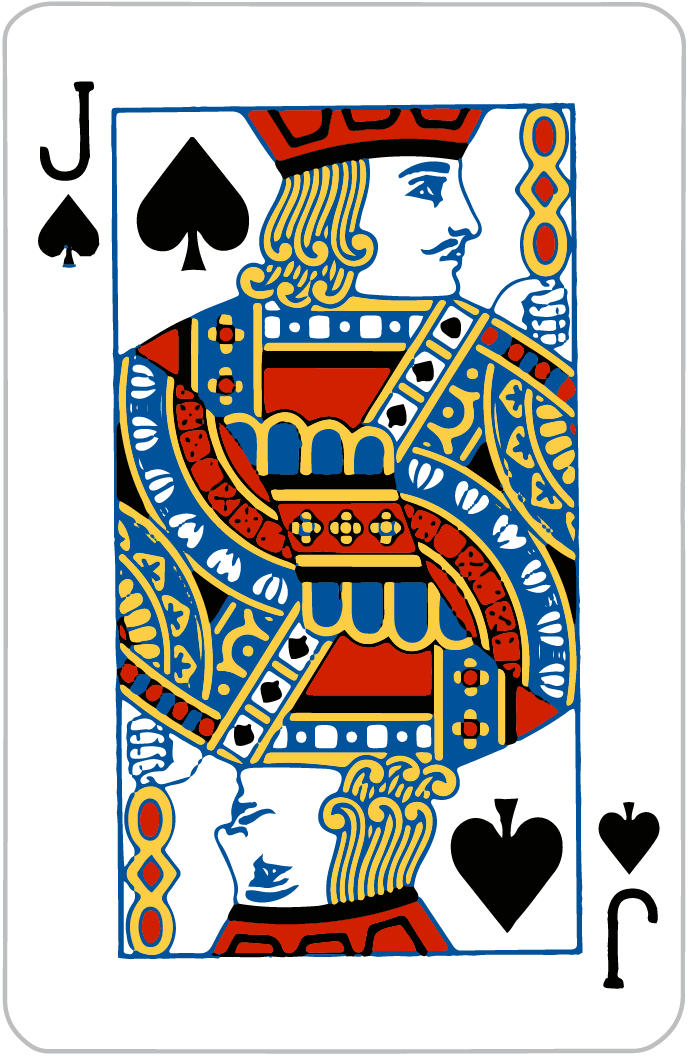 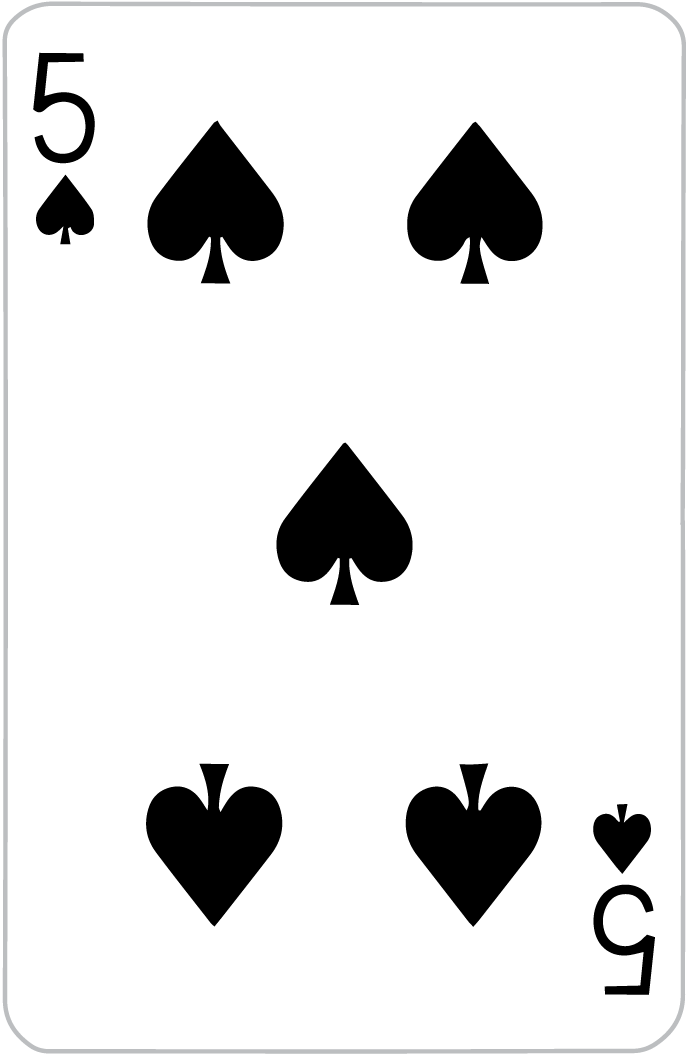 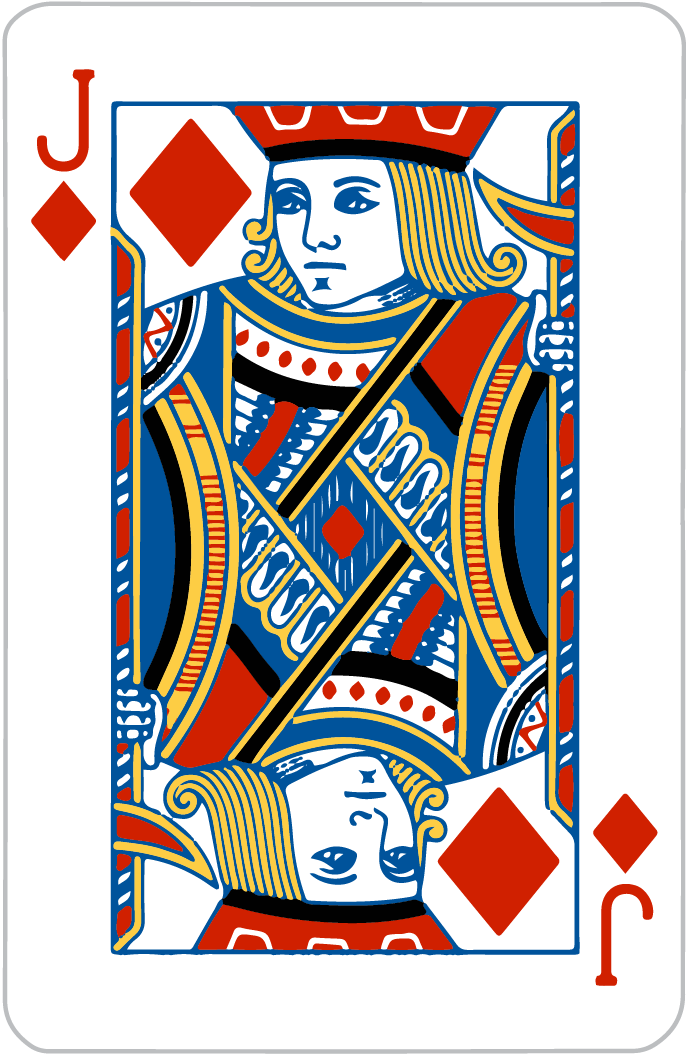 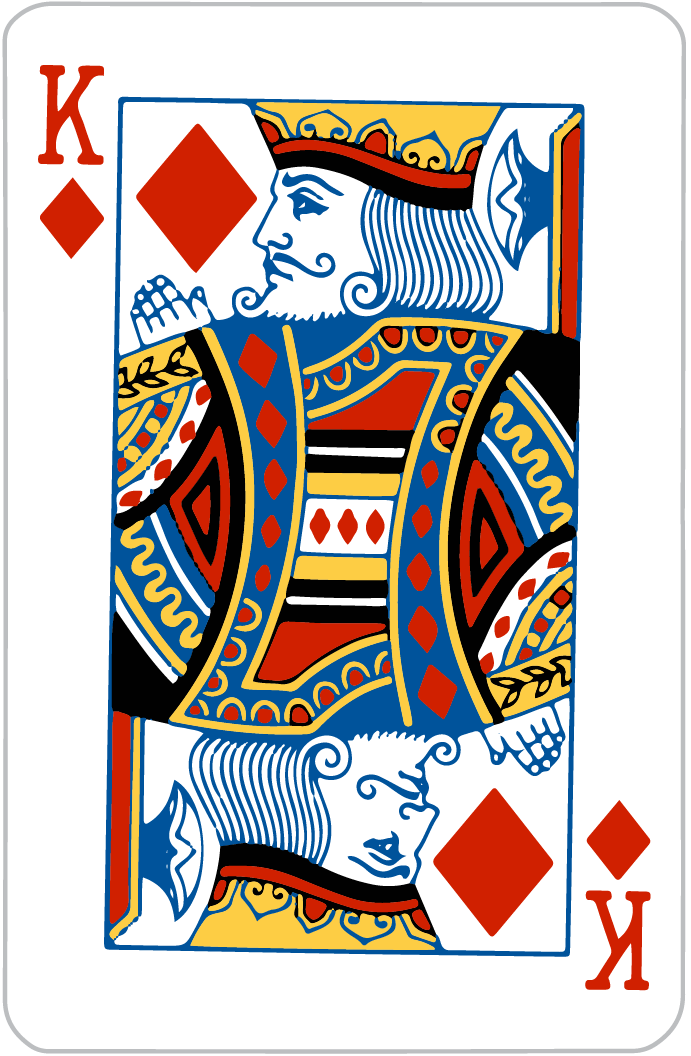 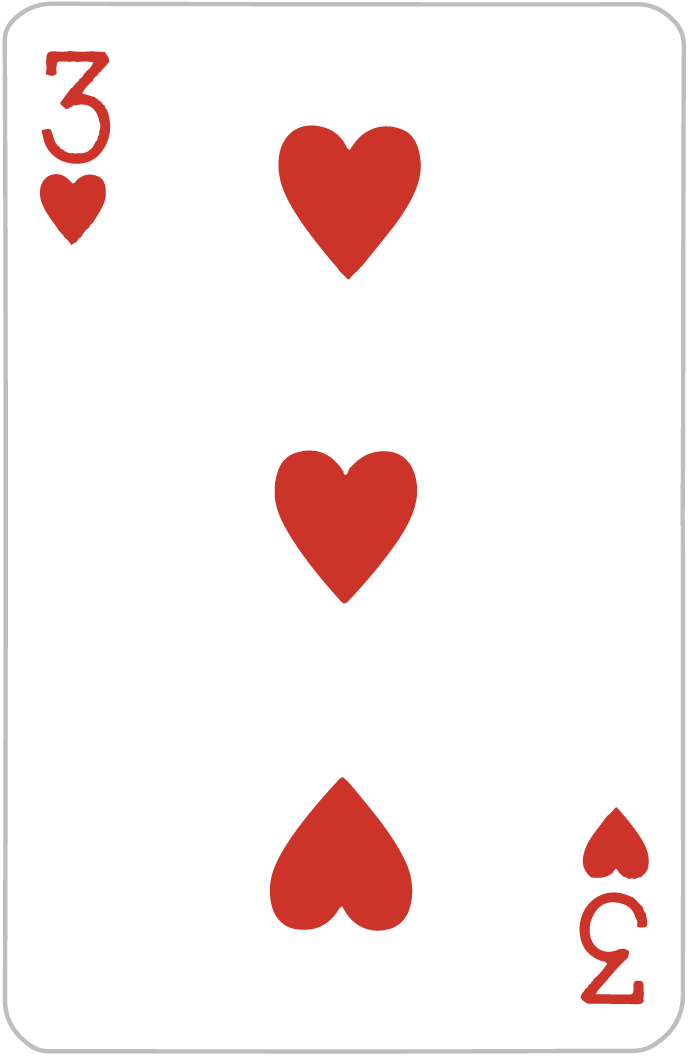 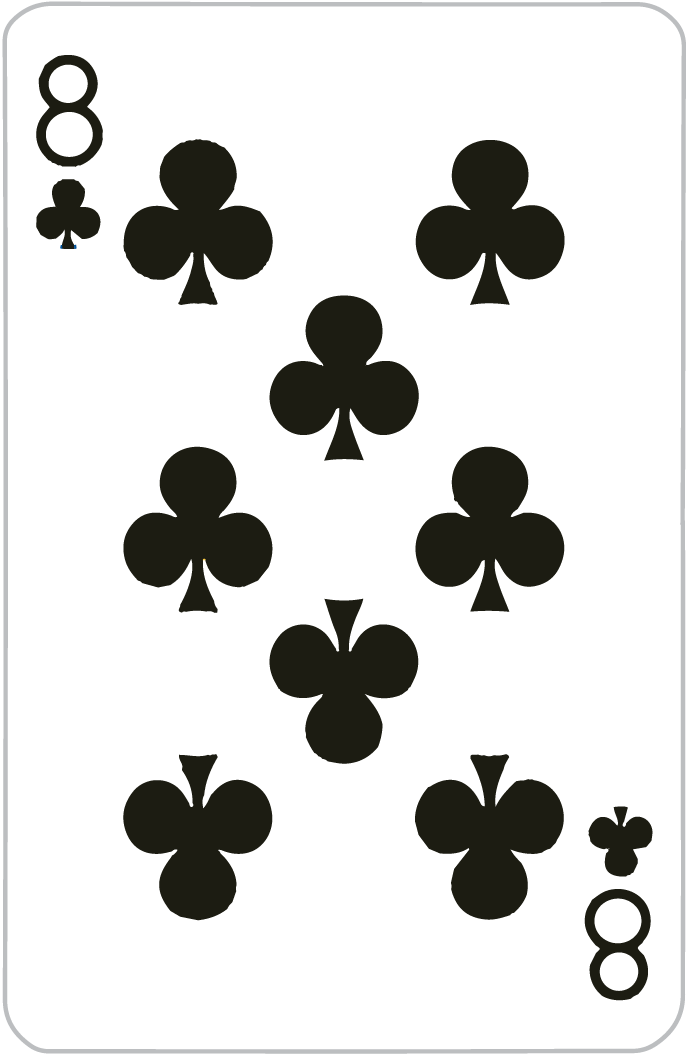 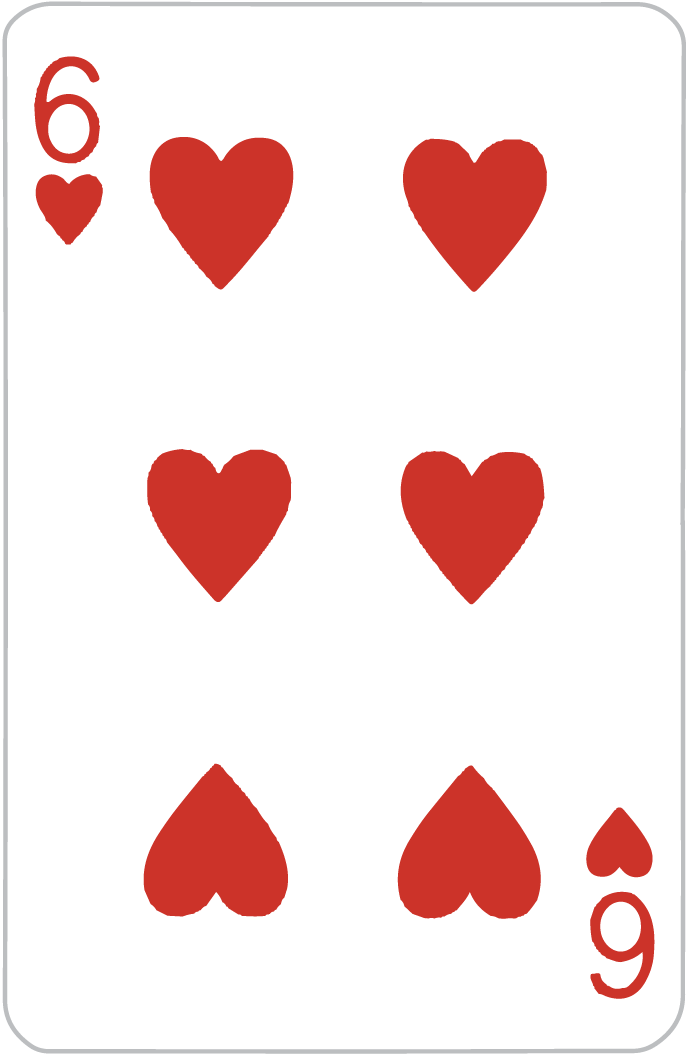 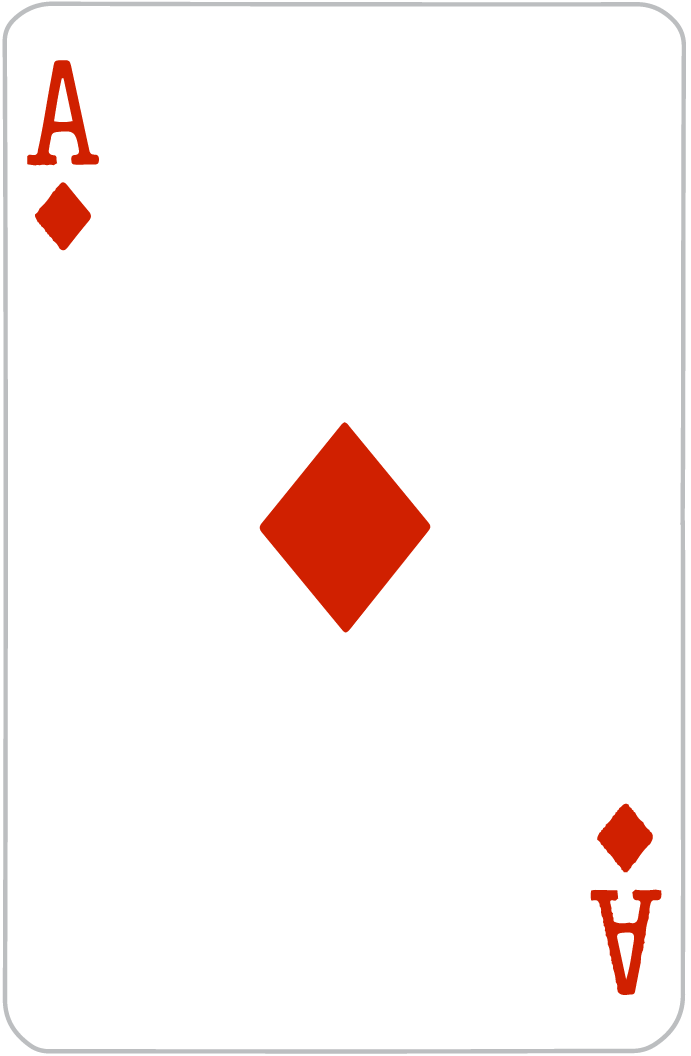 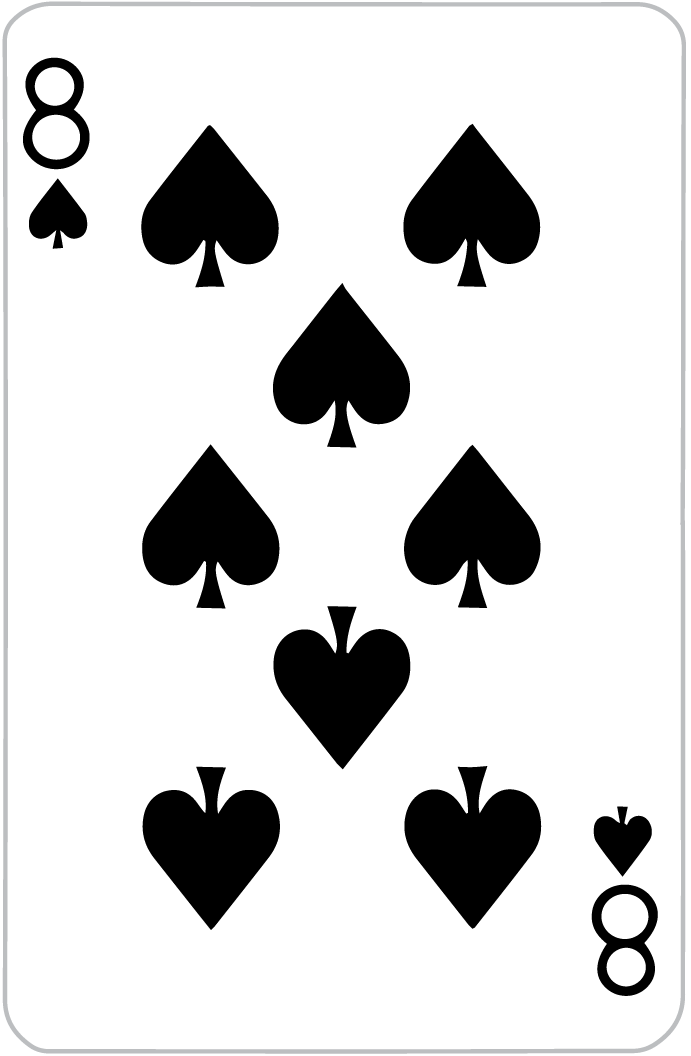 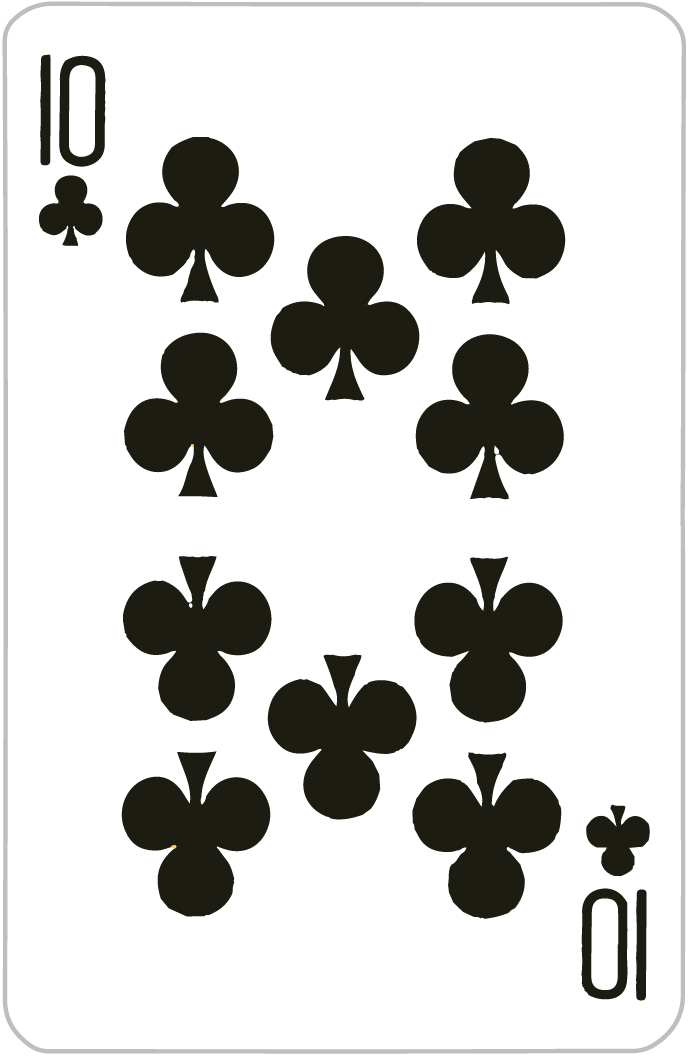 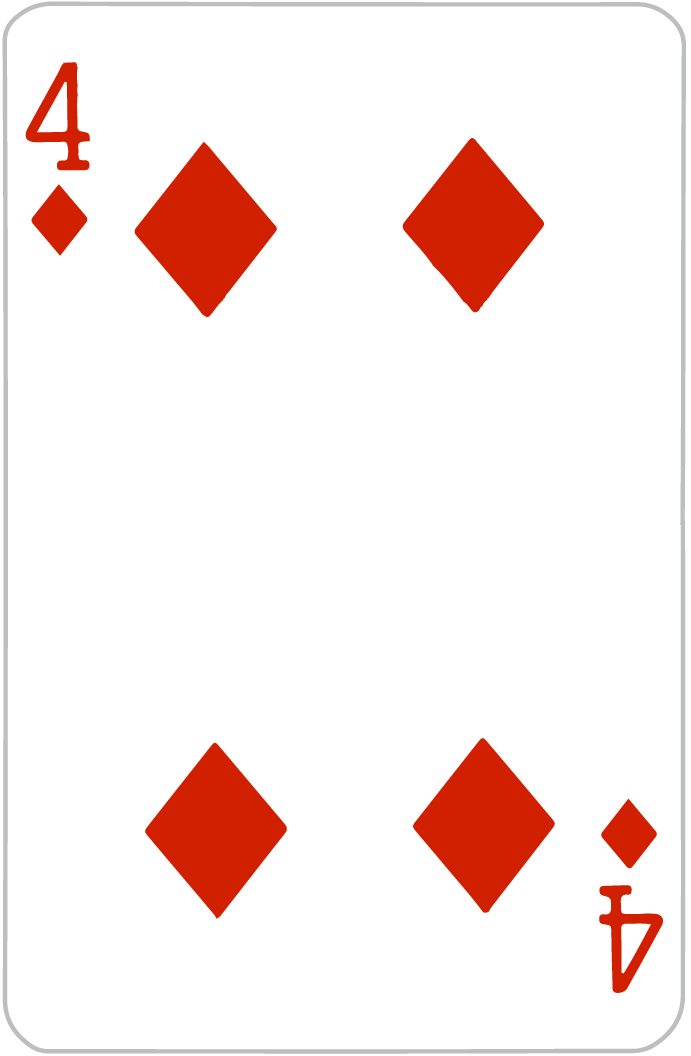 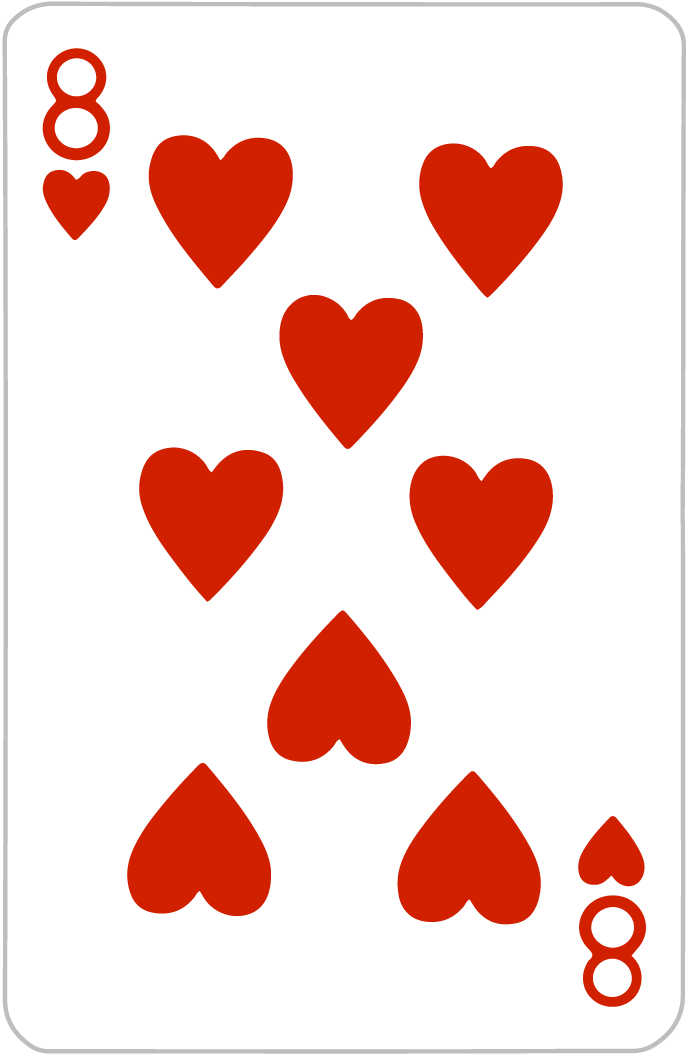 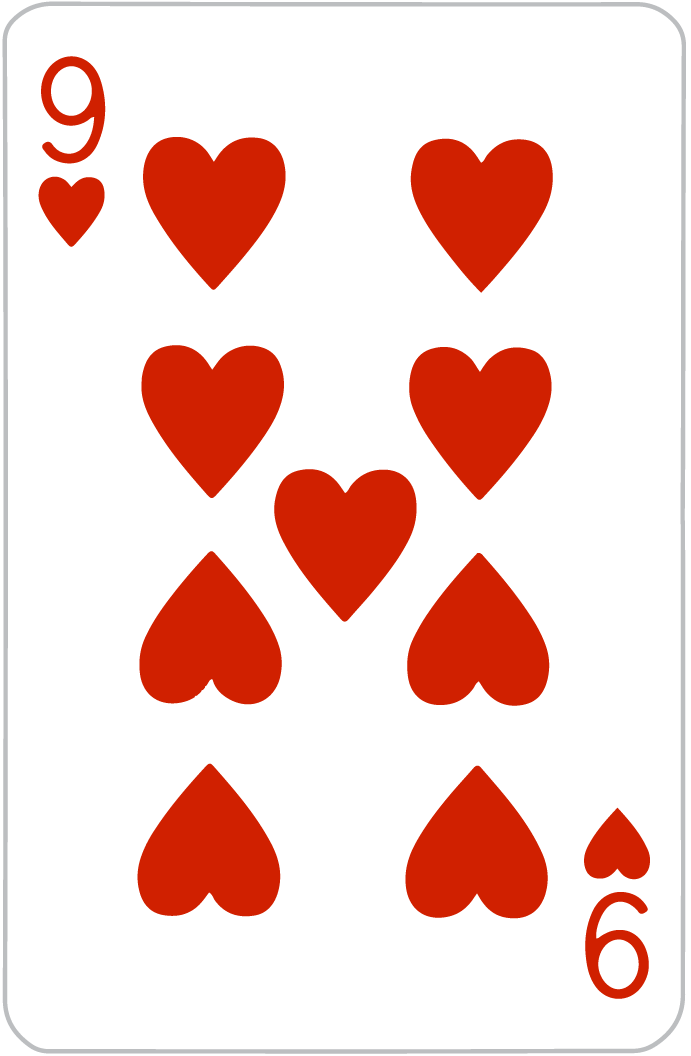 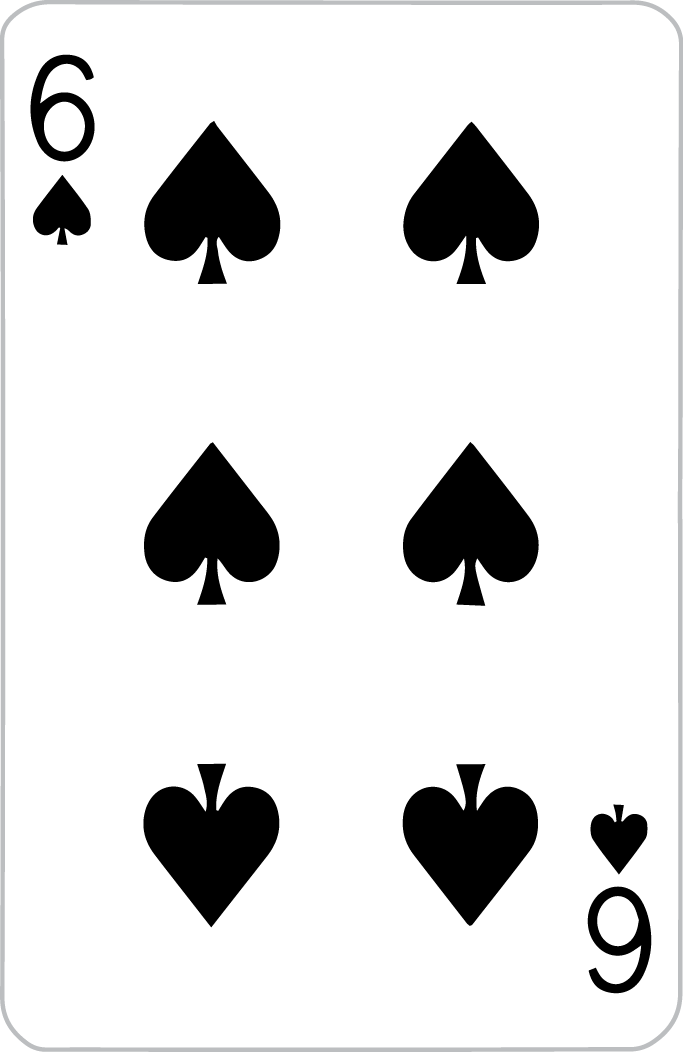 La próxima carta es más alta que la reina.

La próxima carta es más baja que la reina.
Creo que…
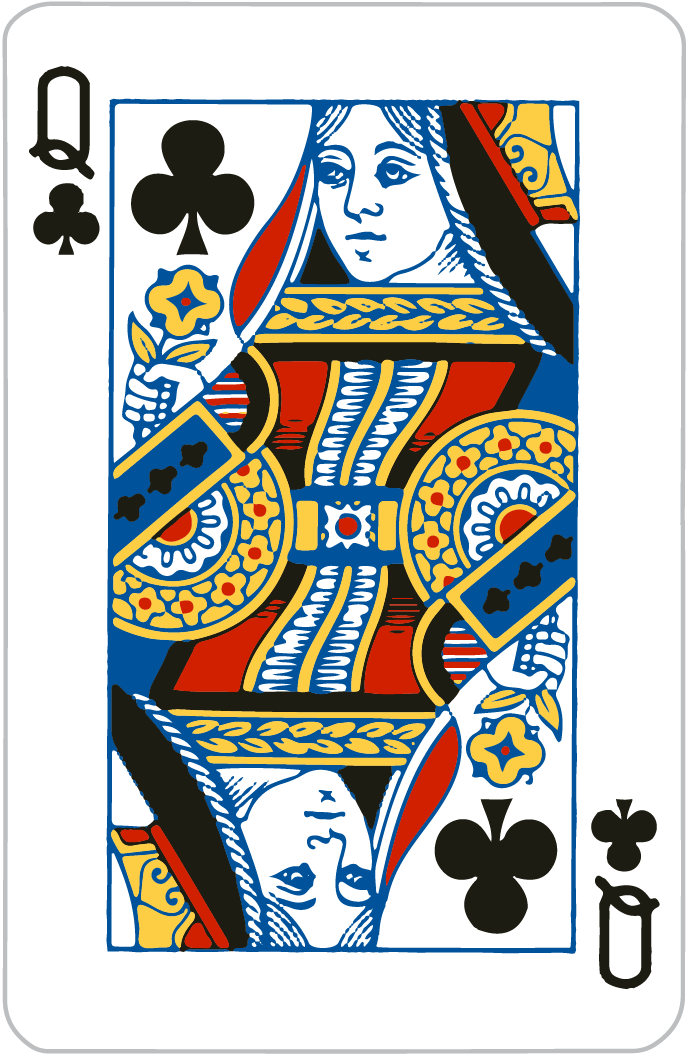 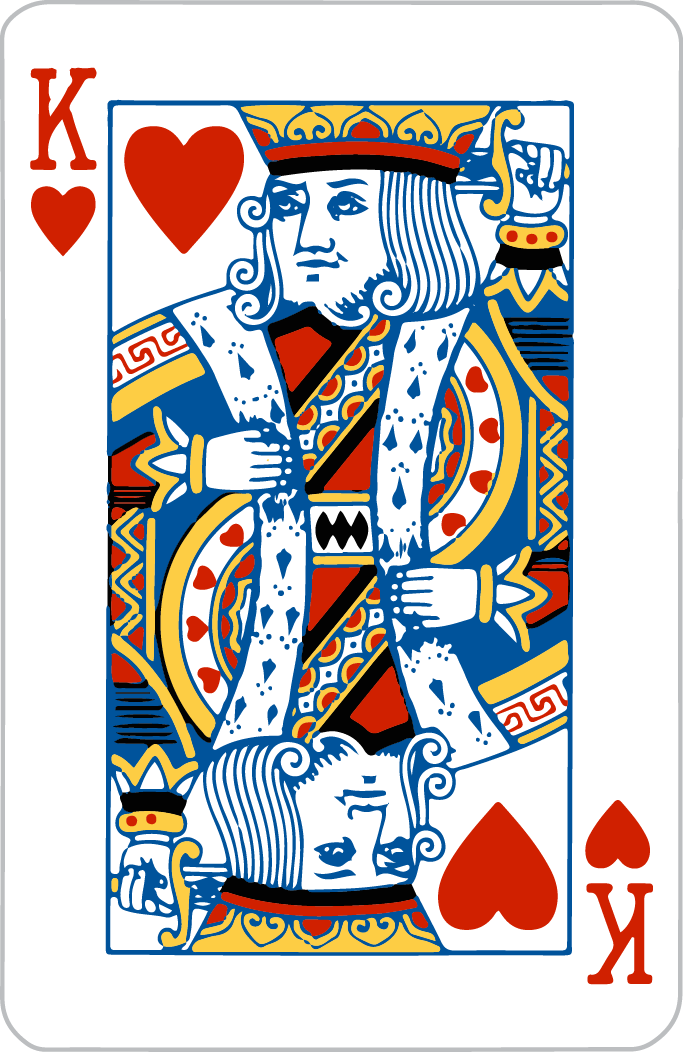 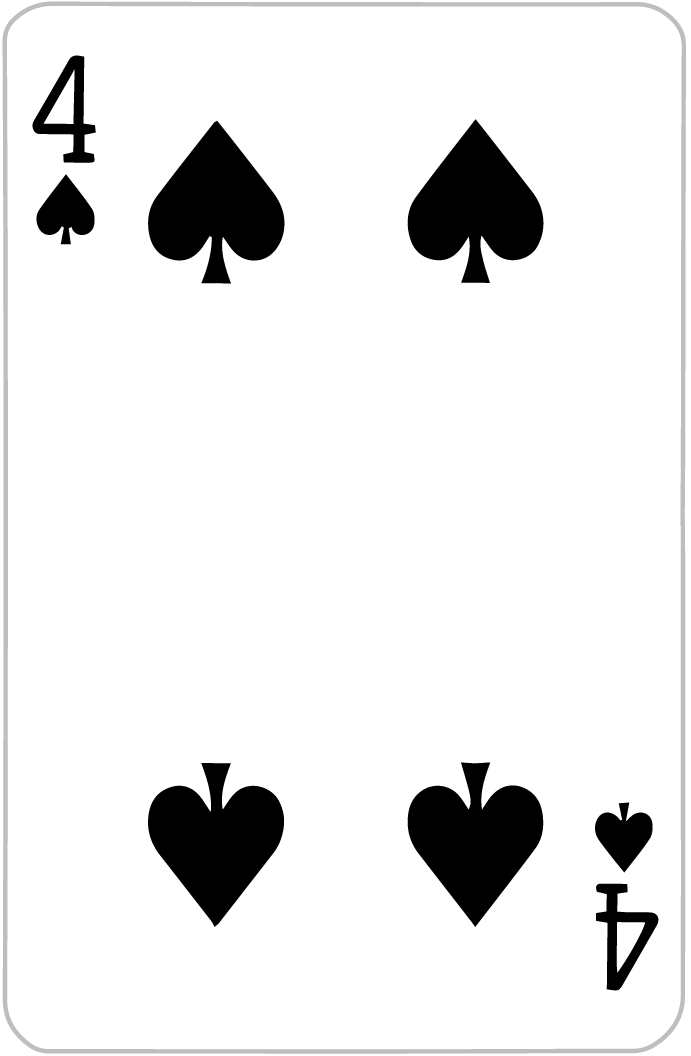 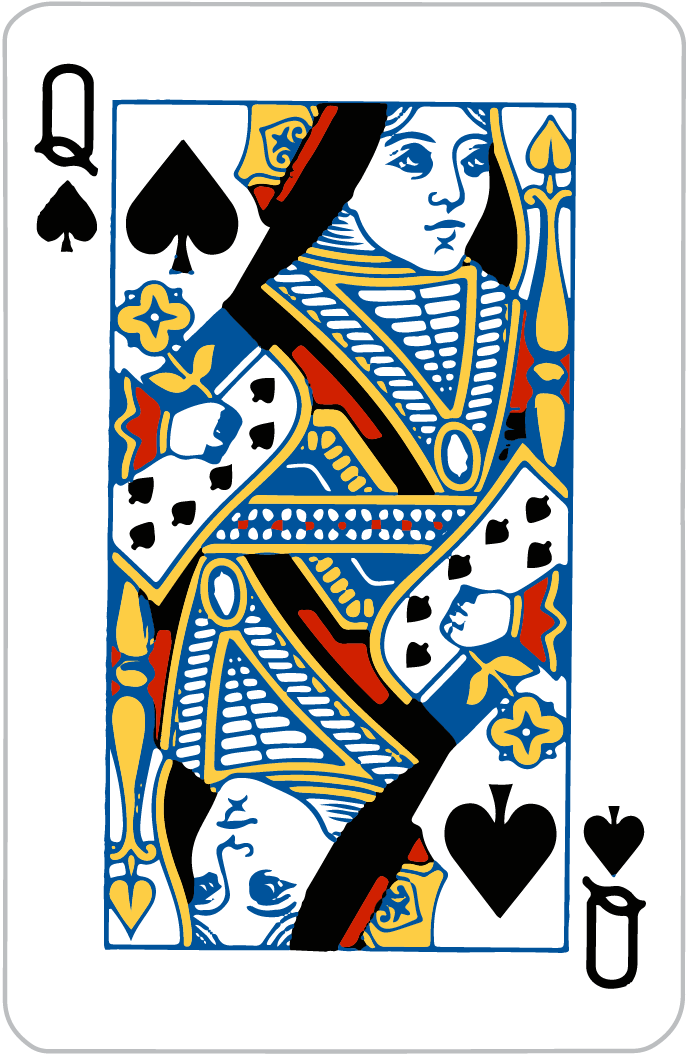 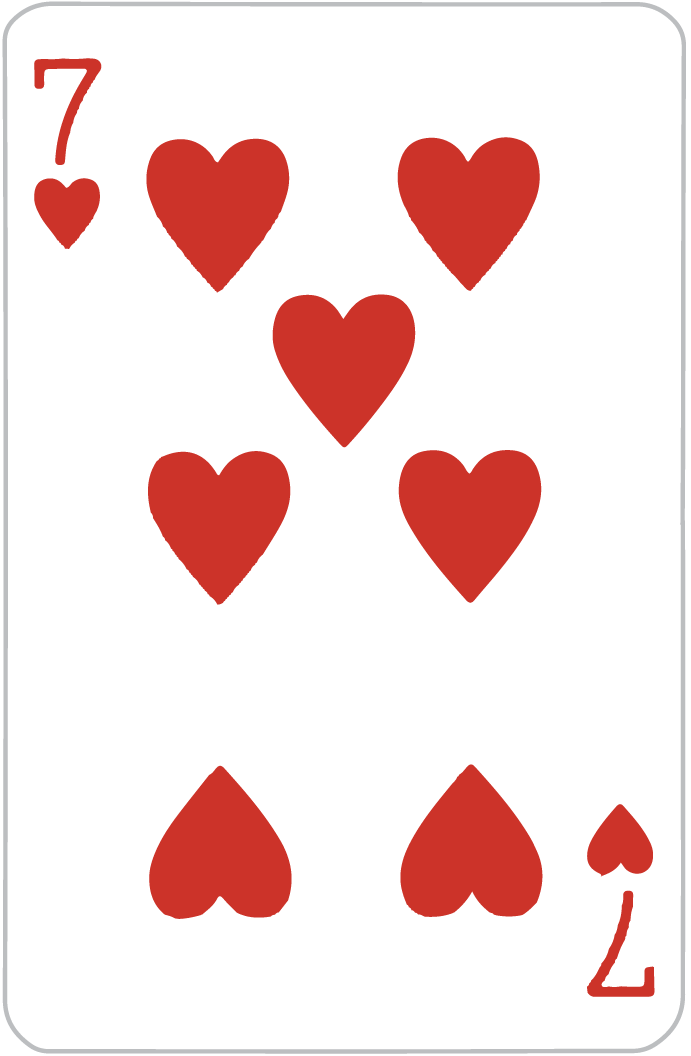 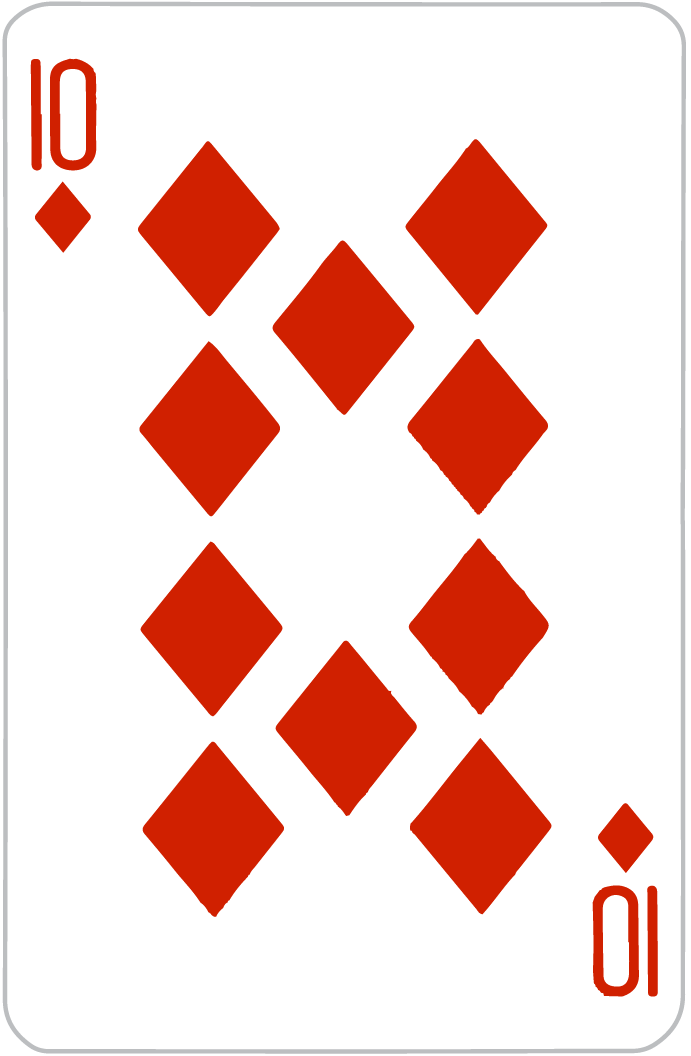 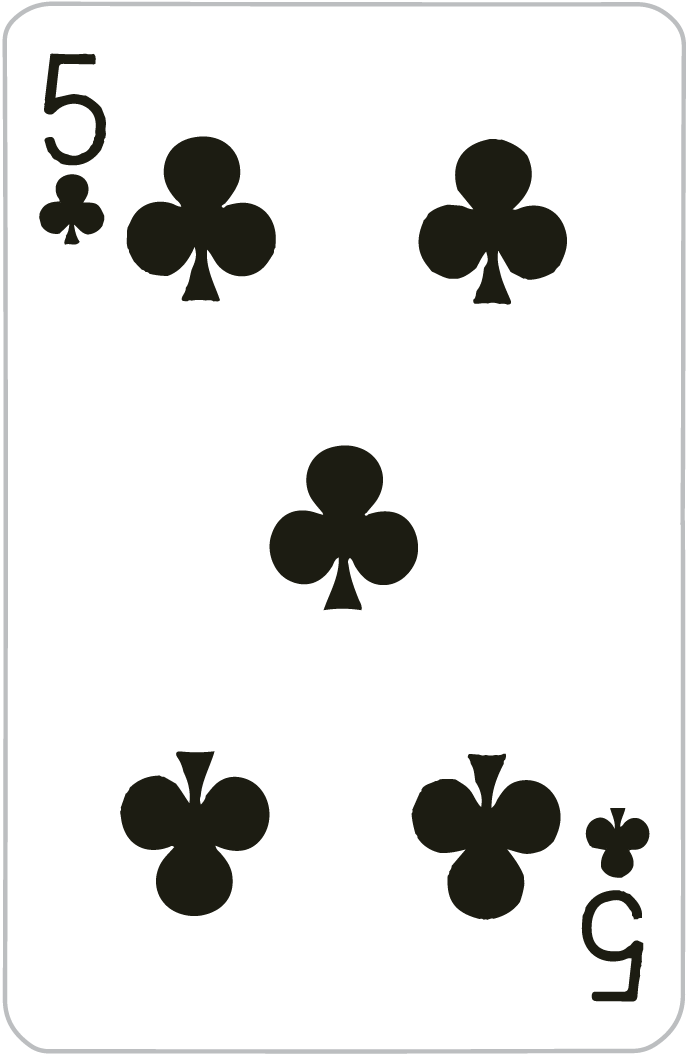 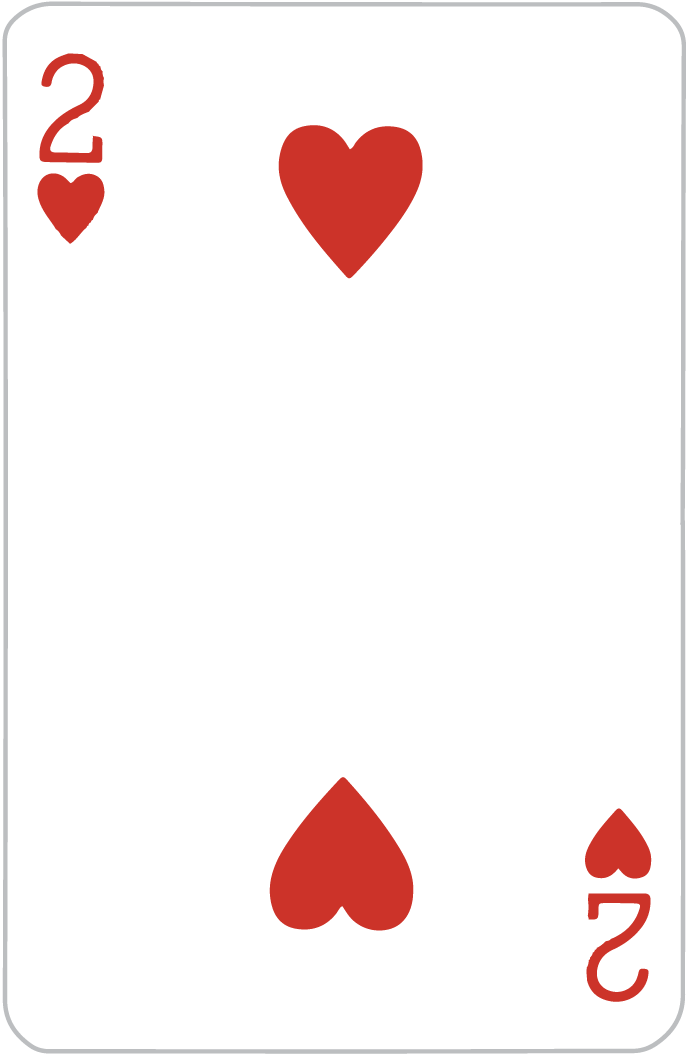 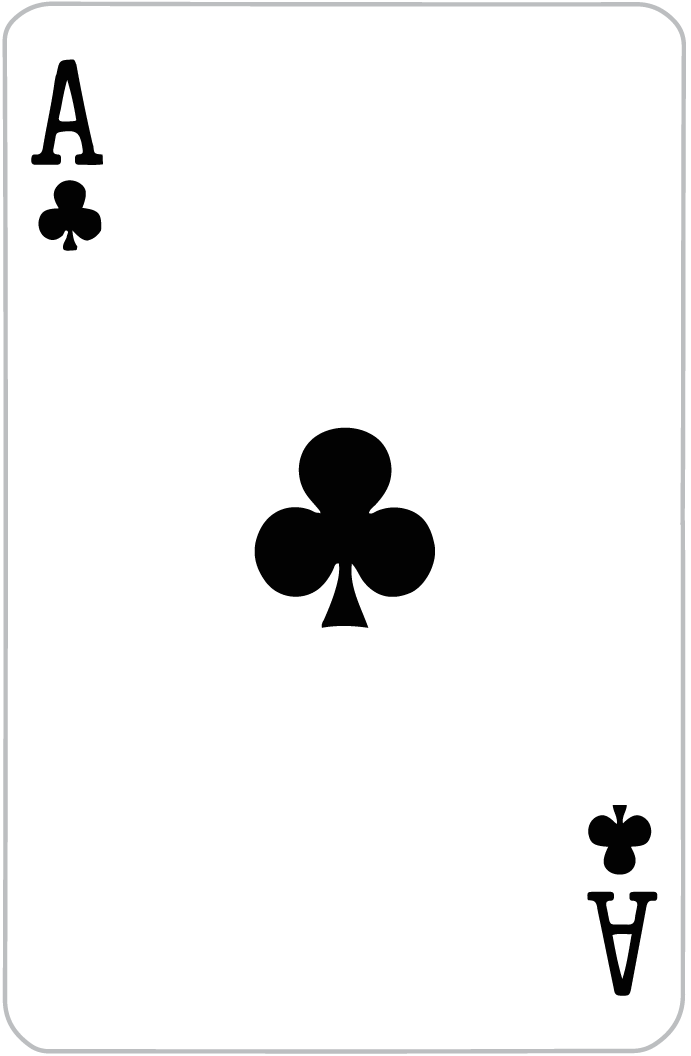 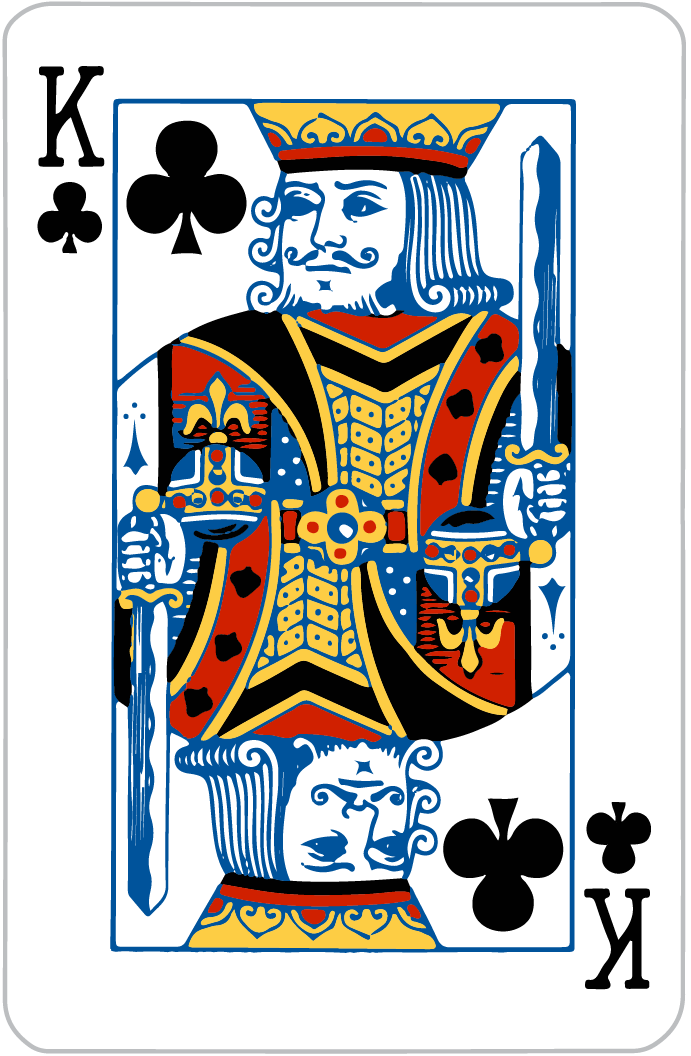 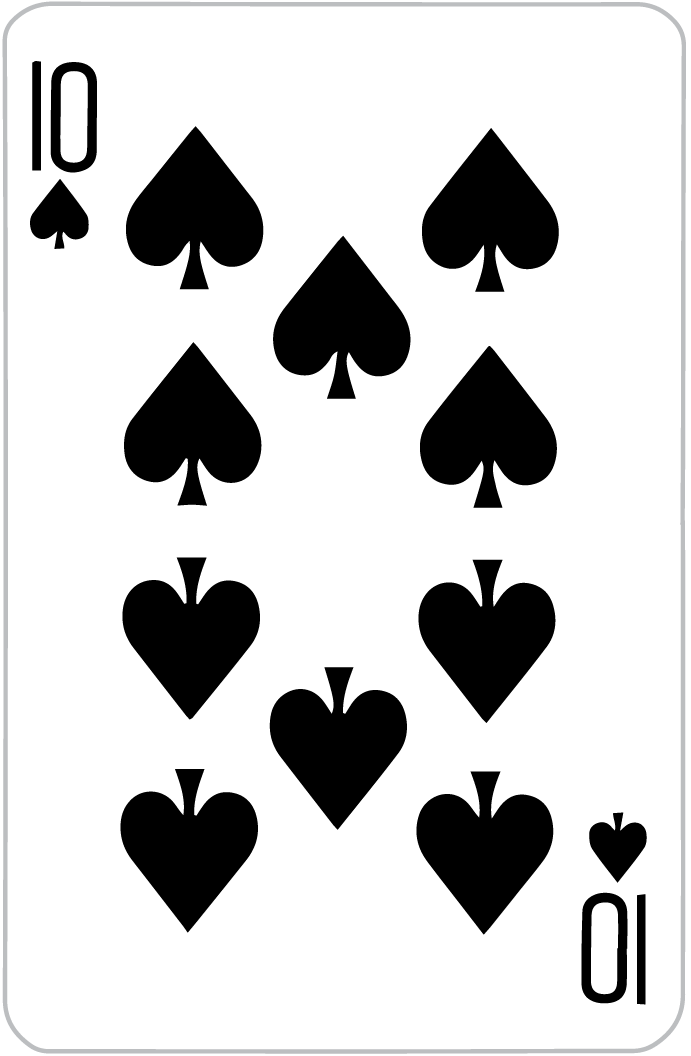 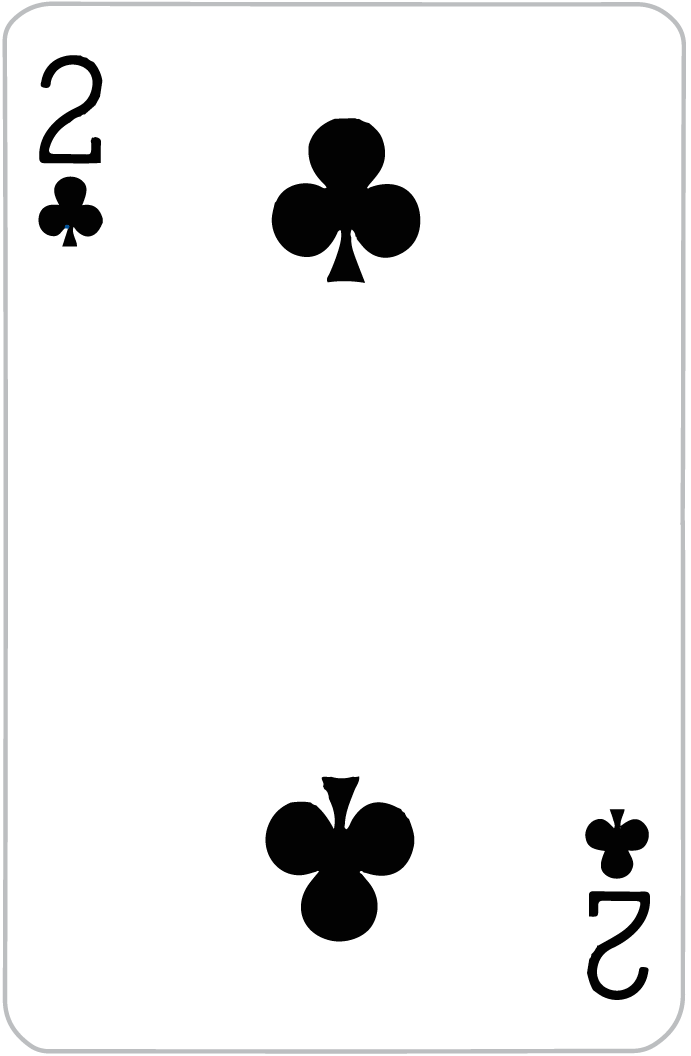 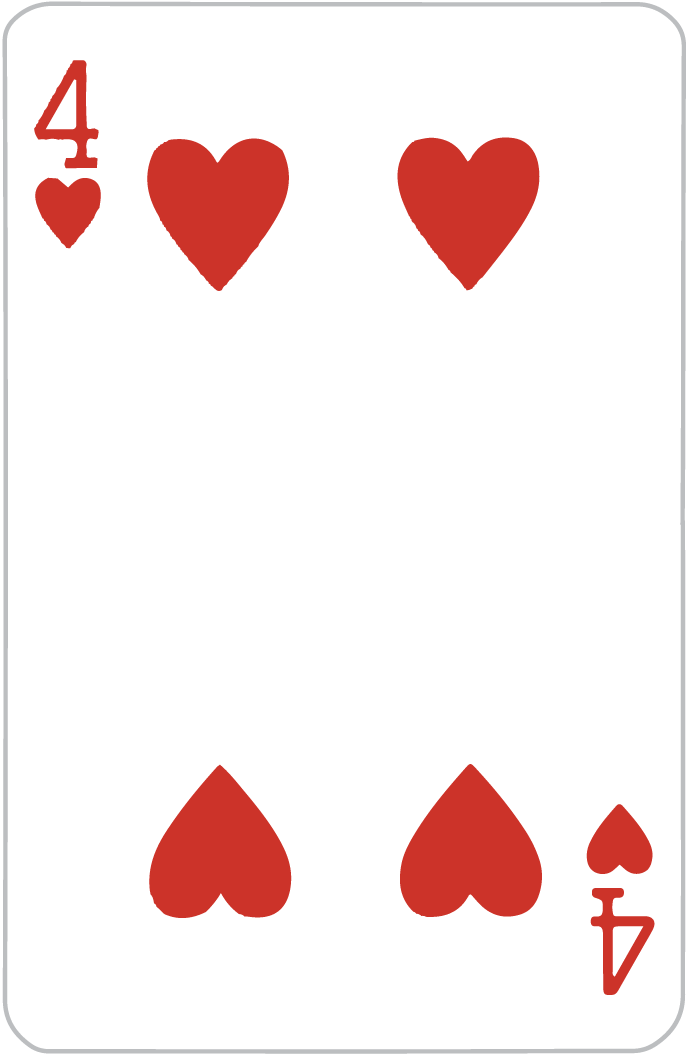 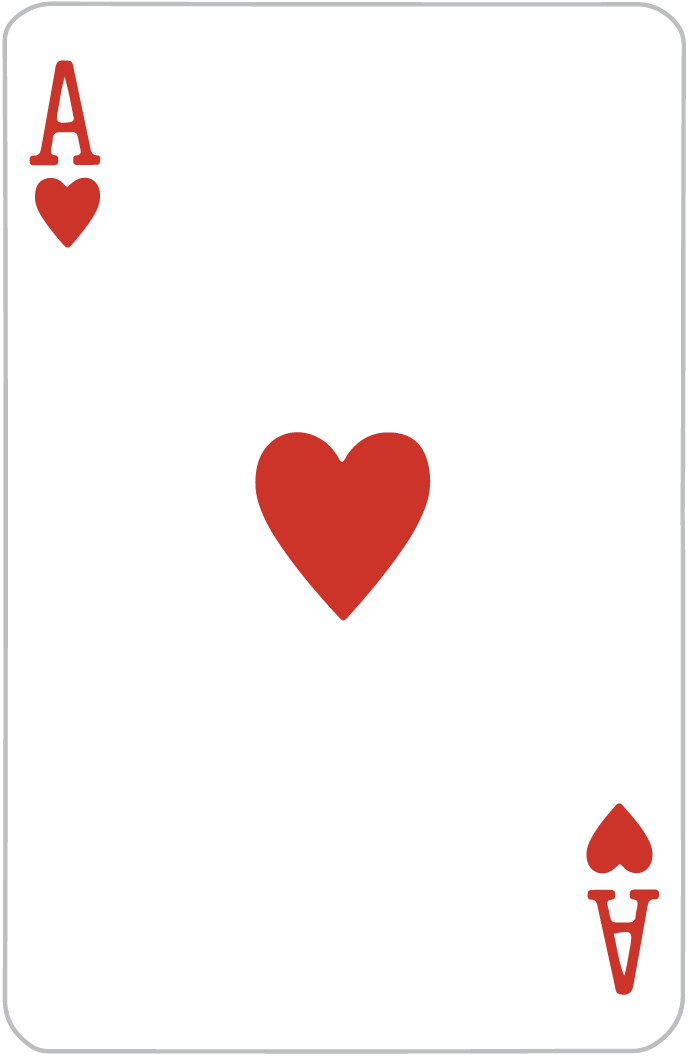 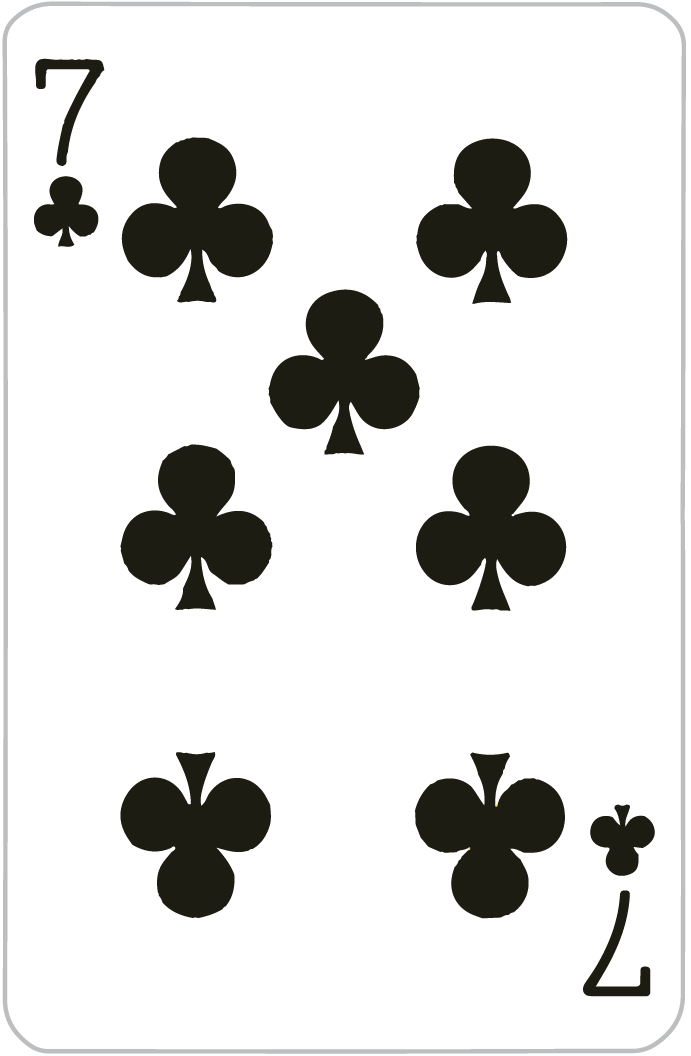 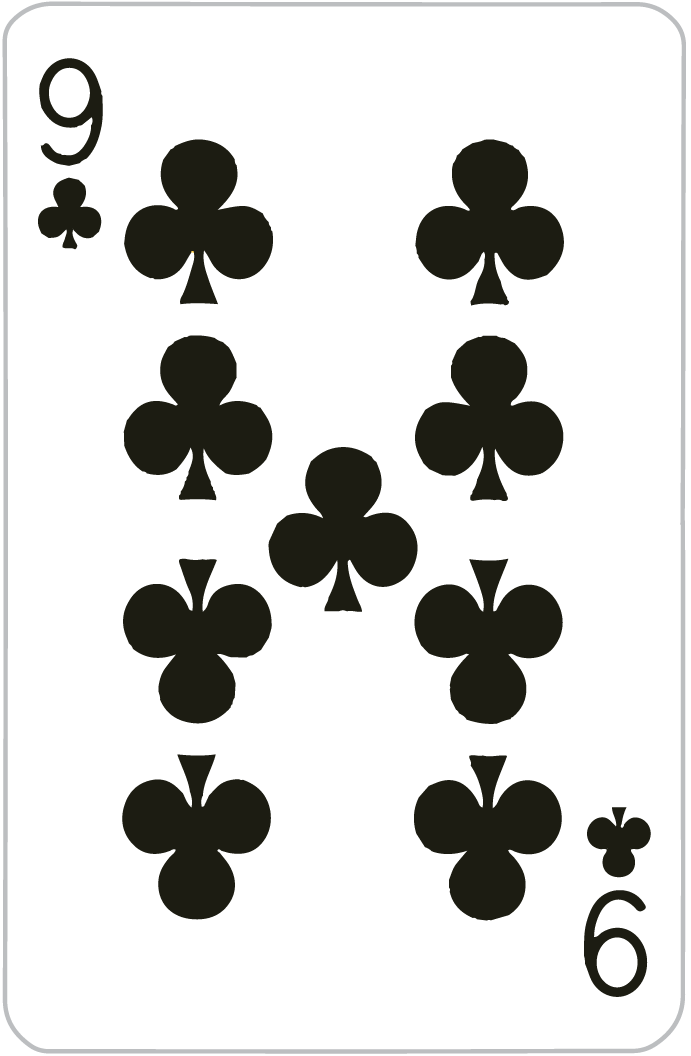 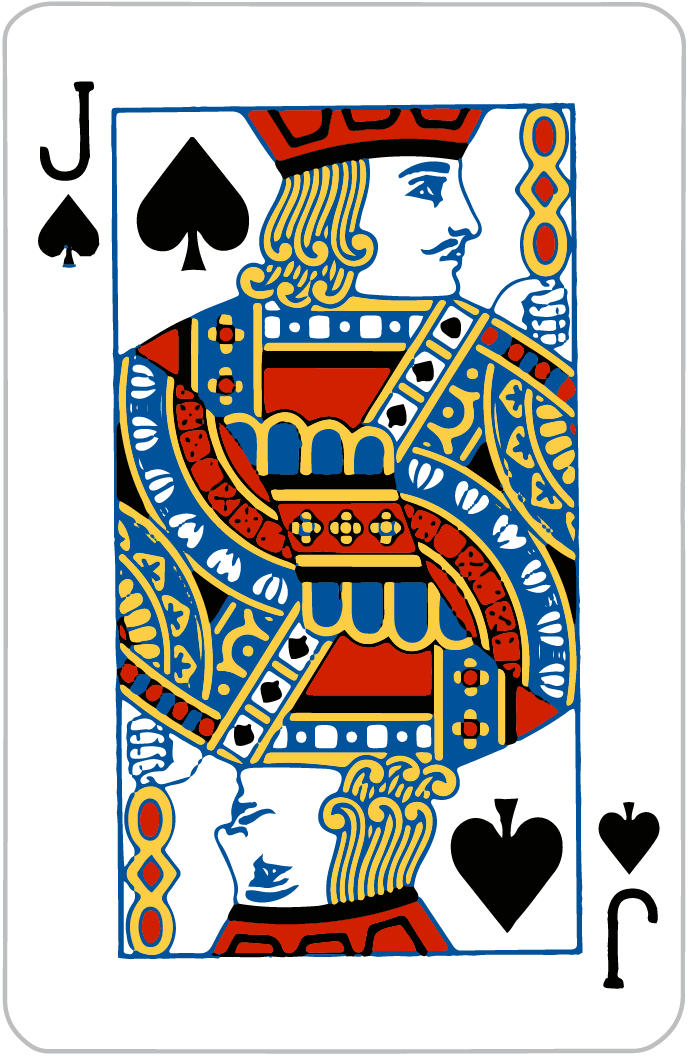 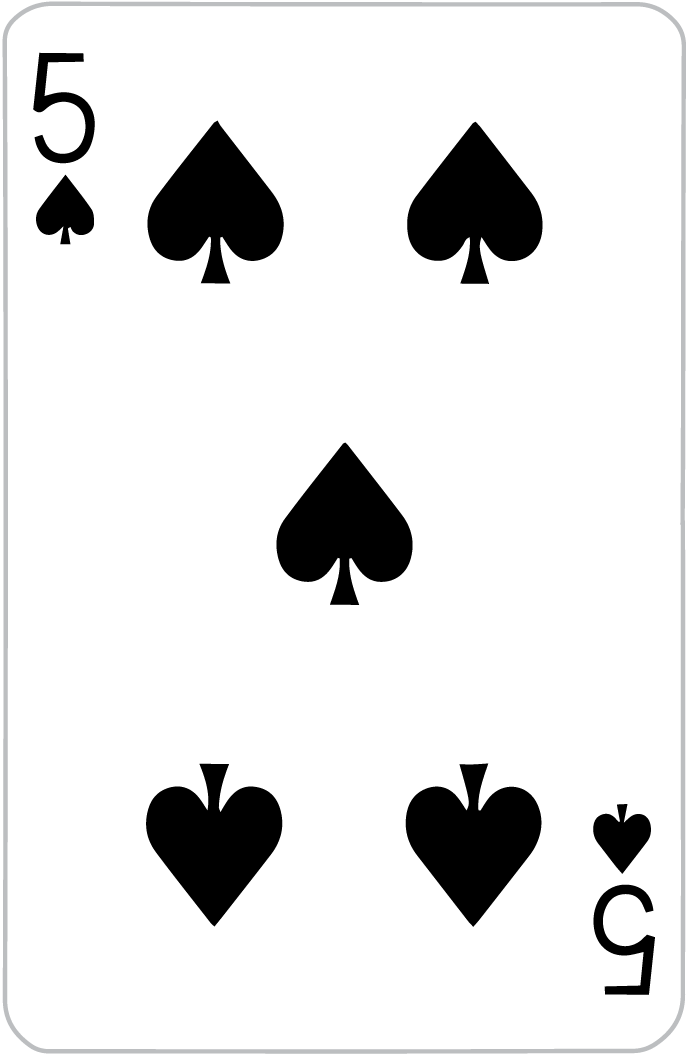 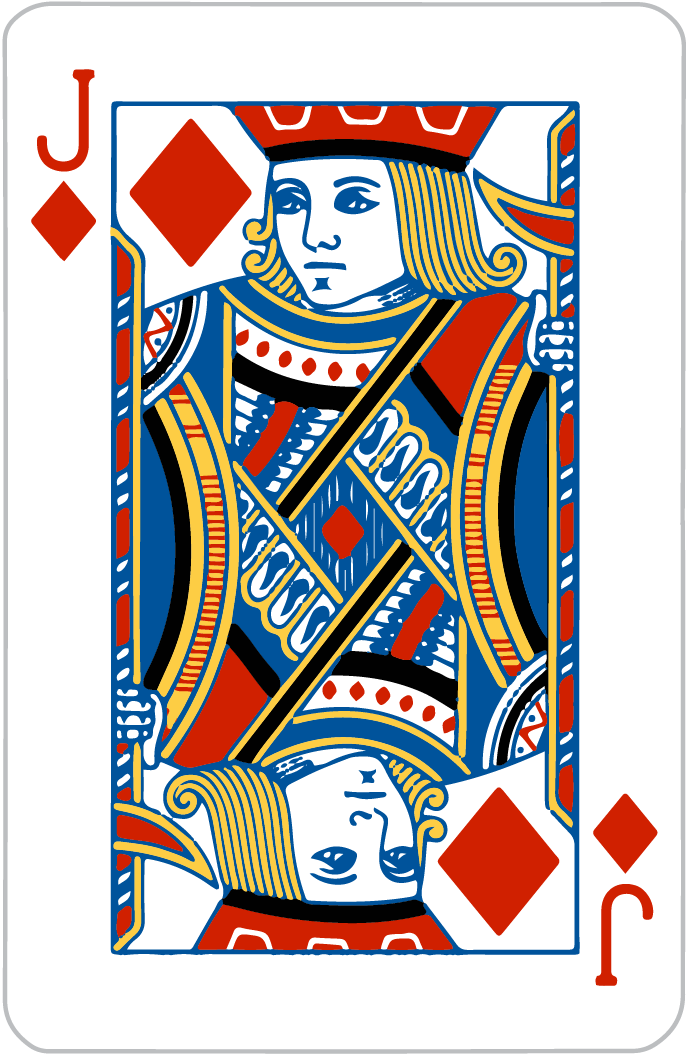 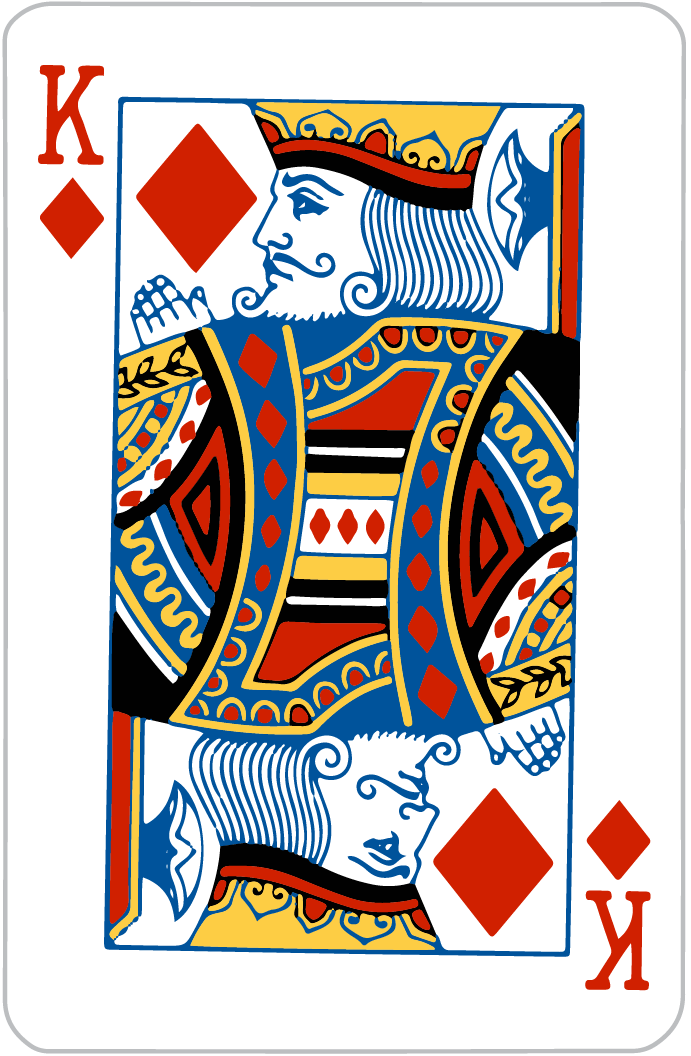 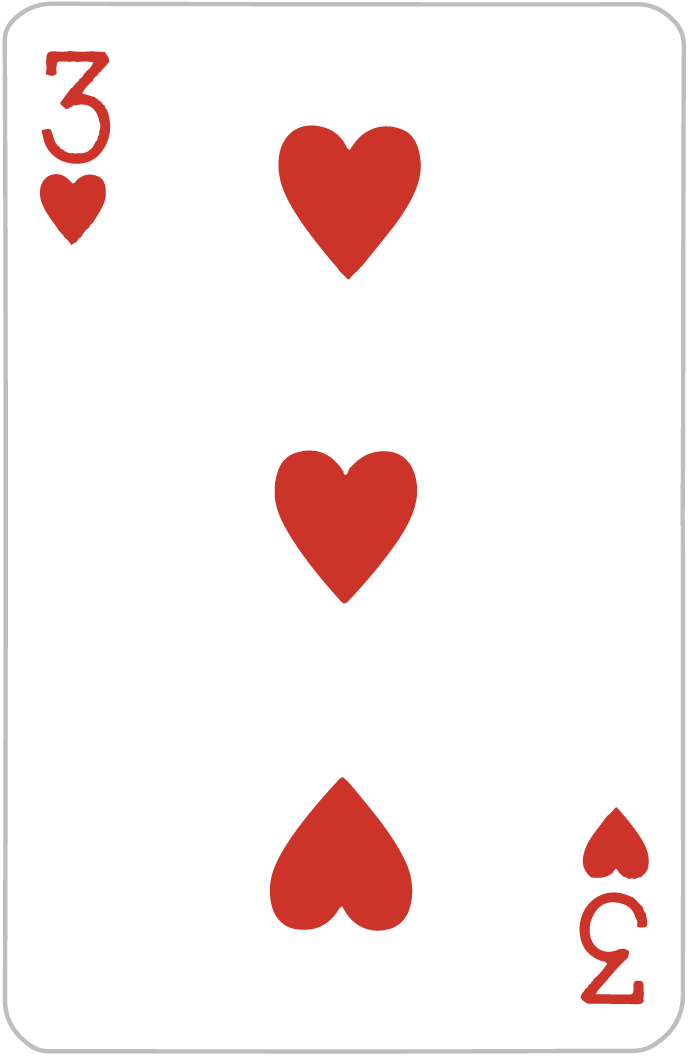 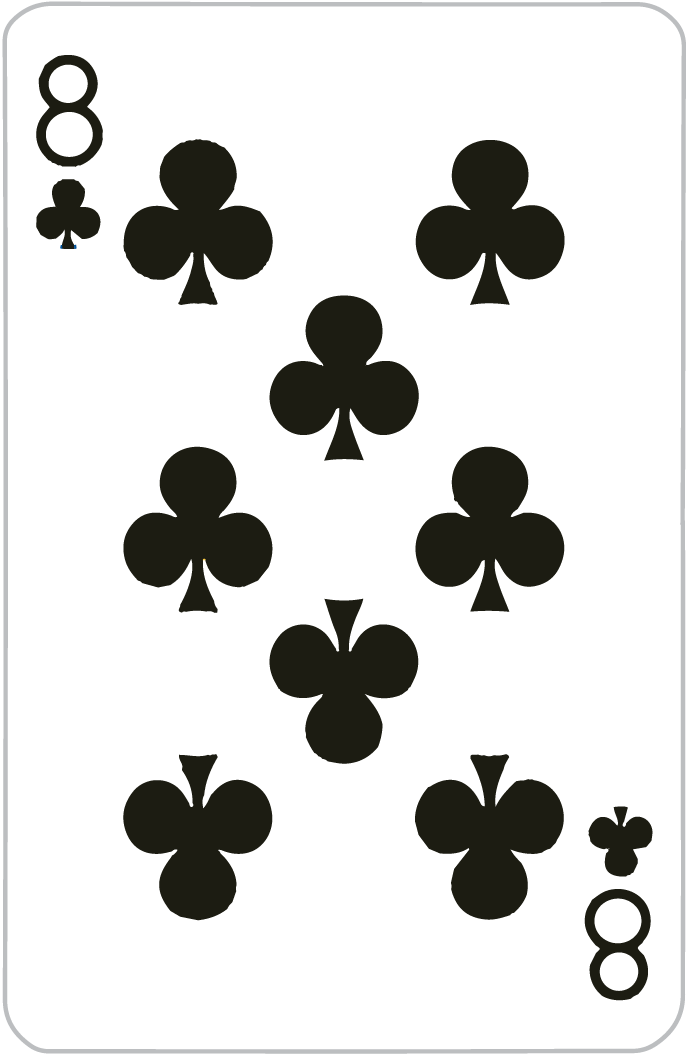 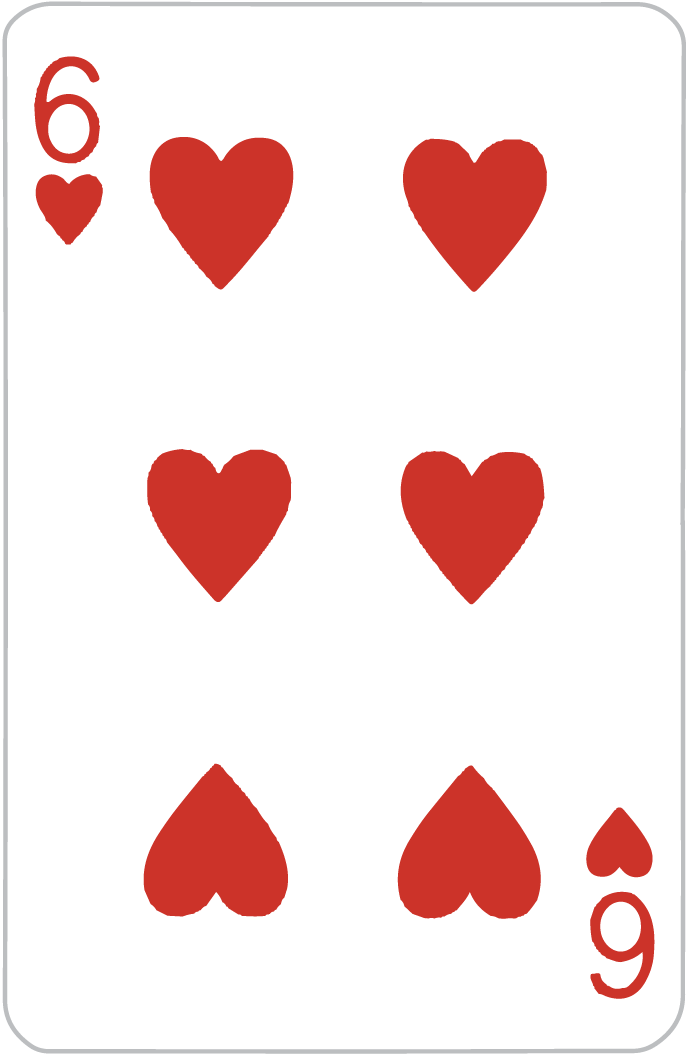 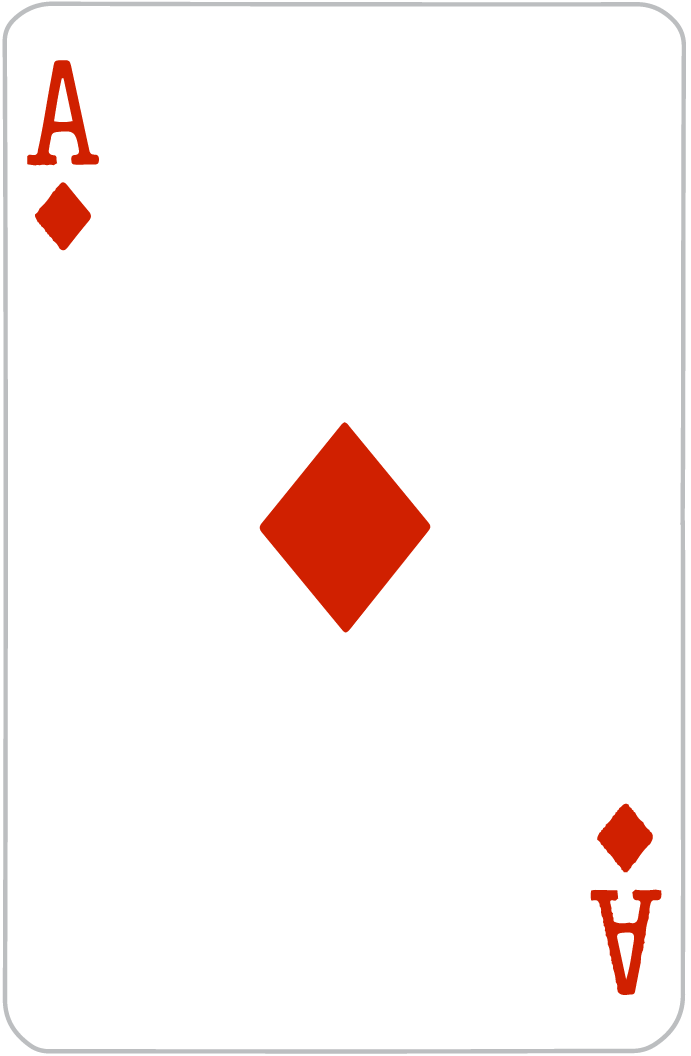 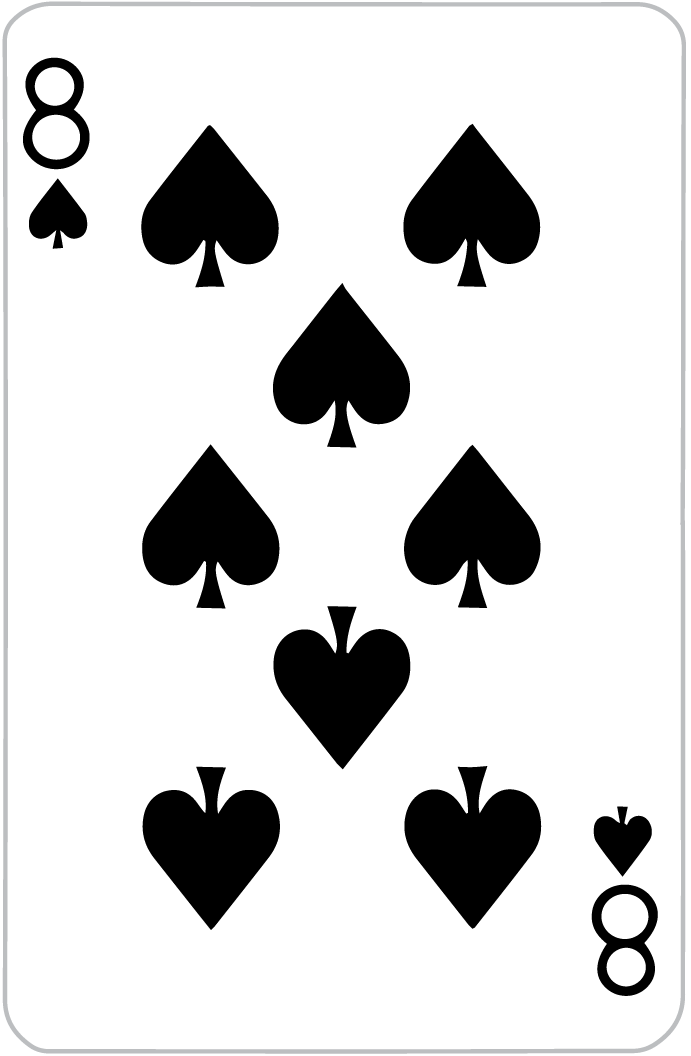 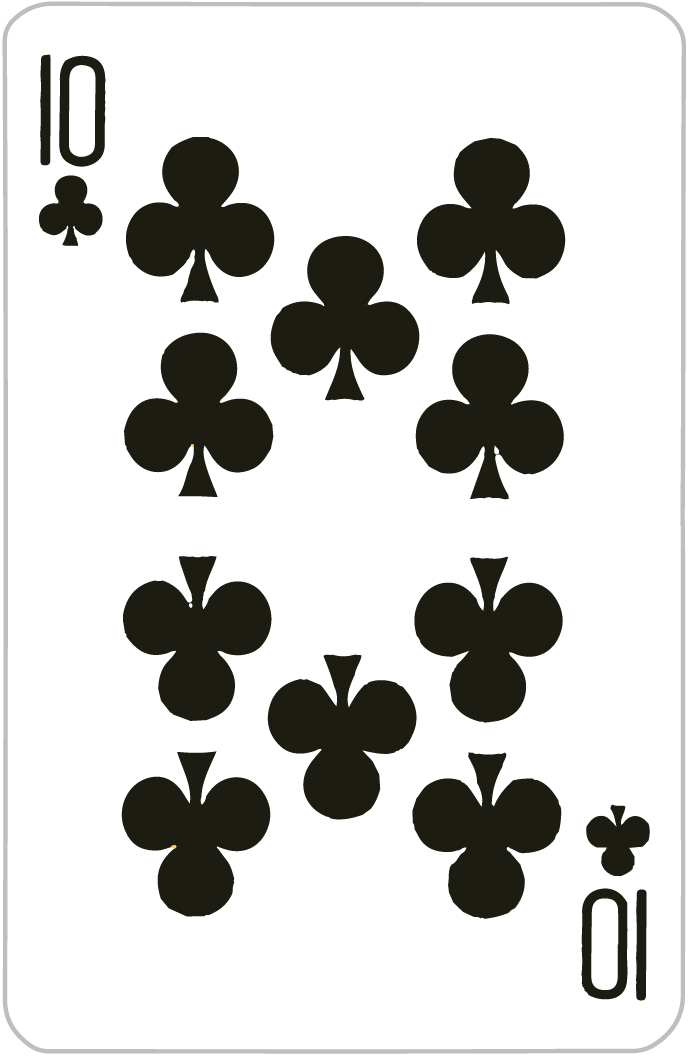 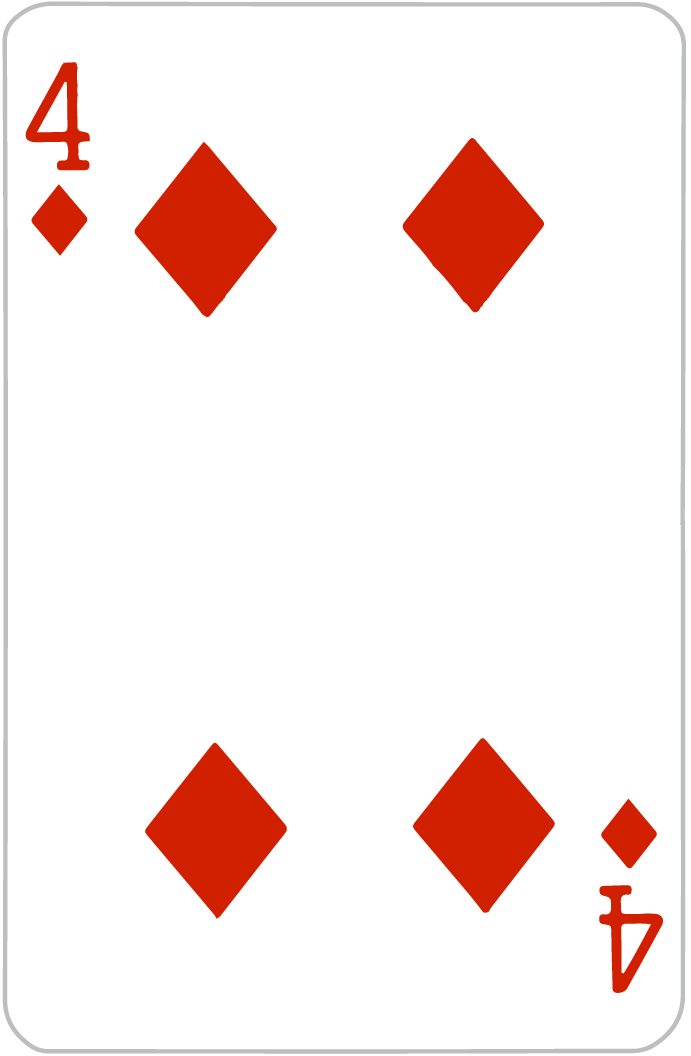 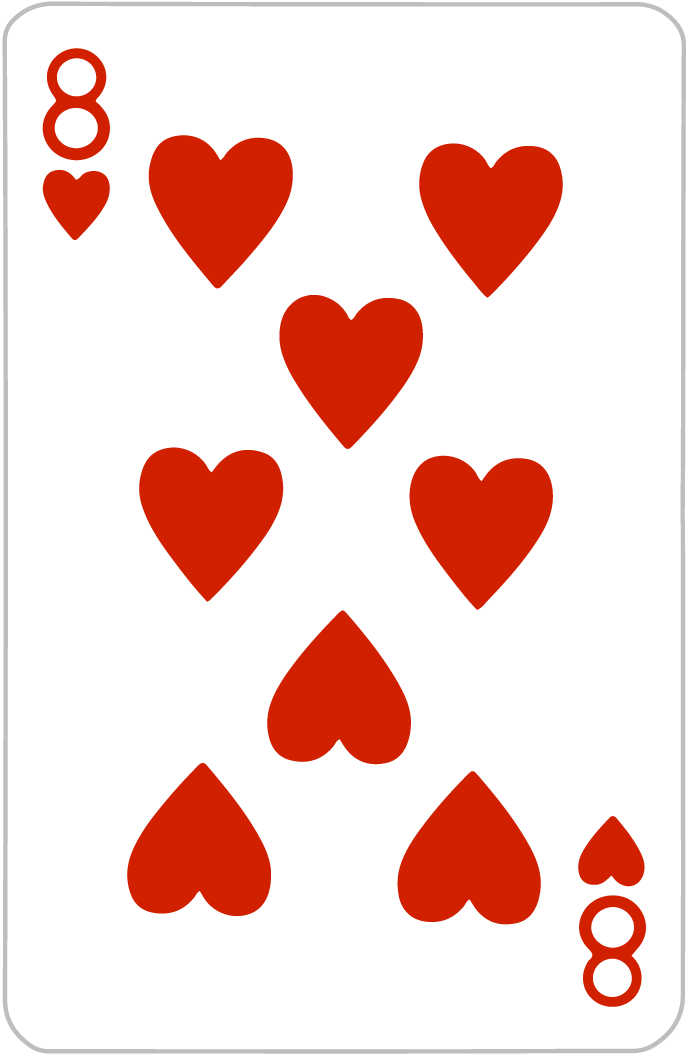 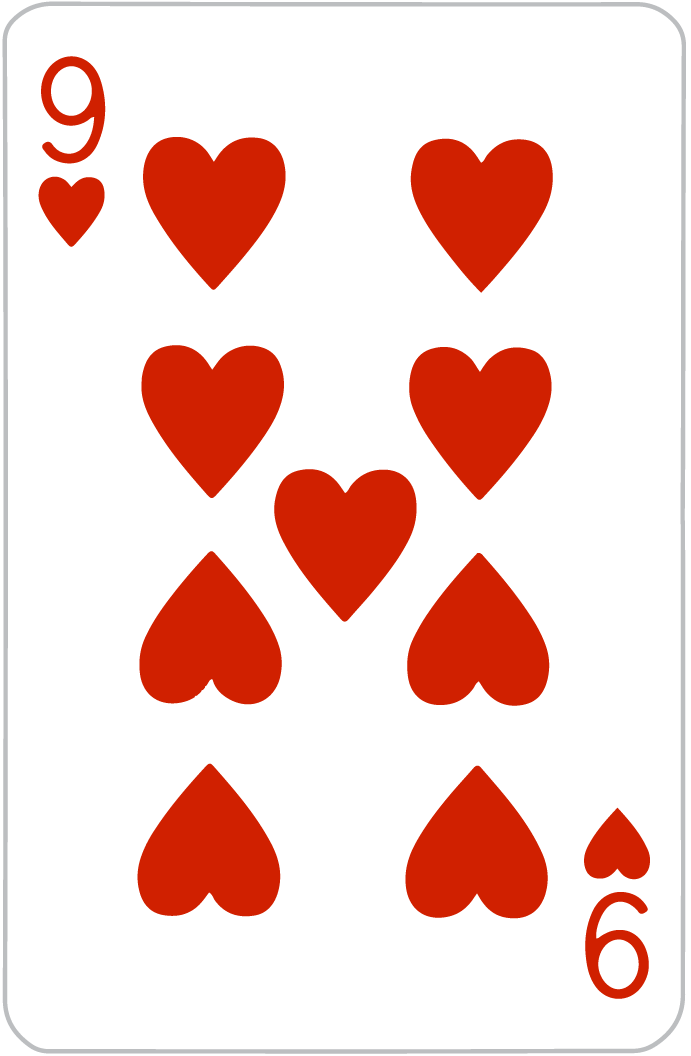 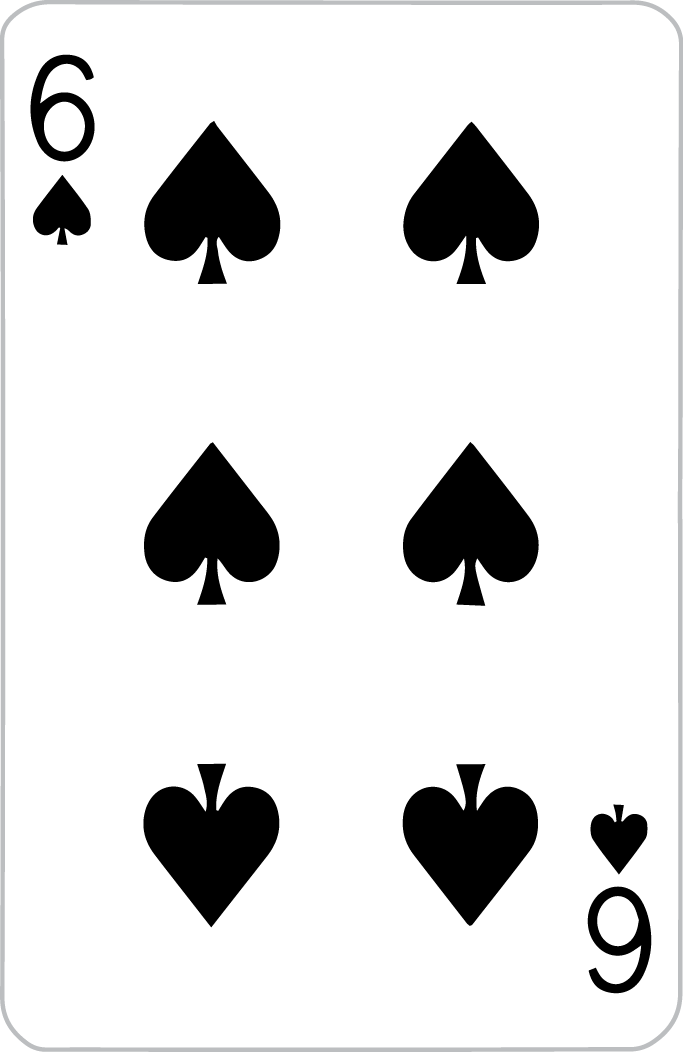 La próxima carta es más alta que cuatro.

La próxima carta es más baja que cuatro.
Creo que…
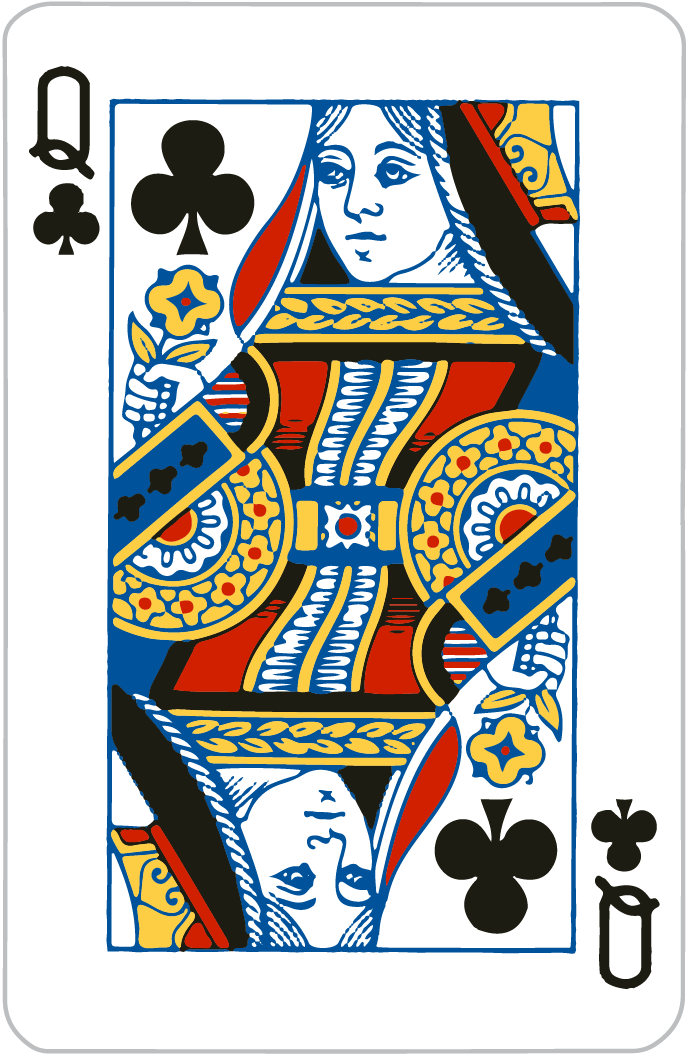 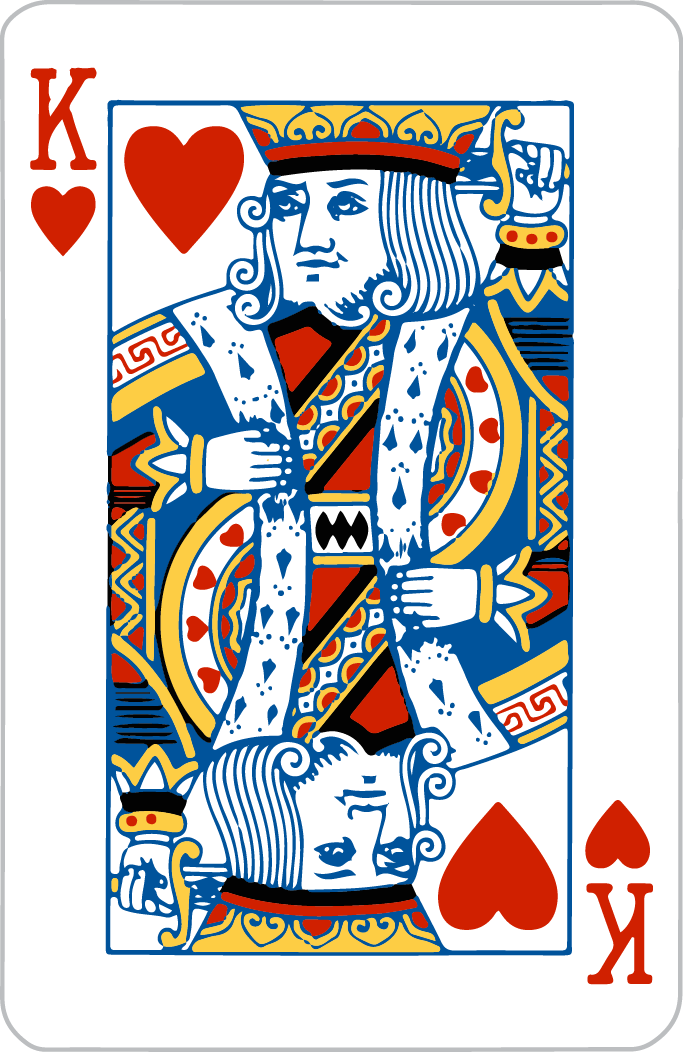 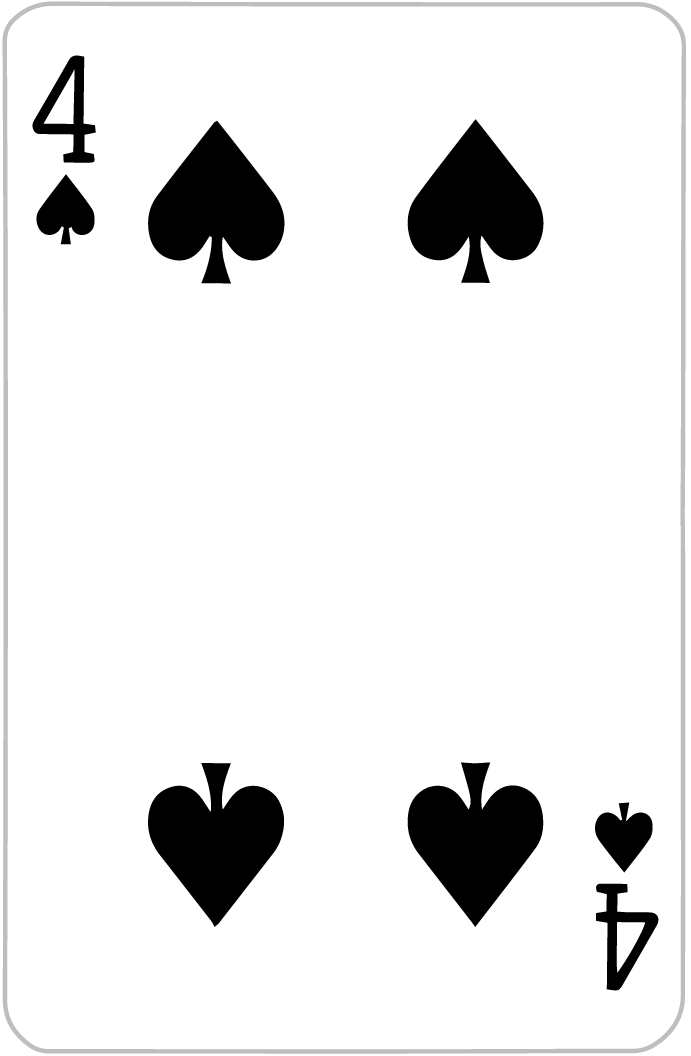 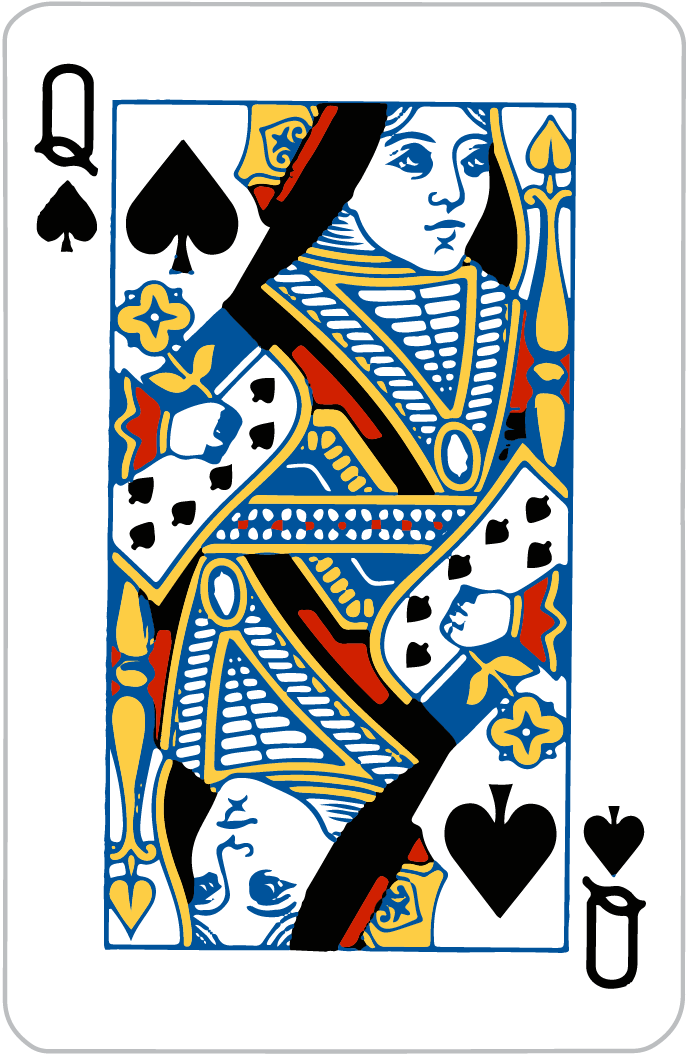 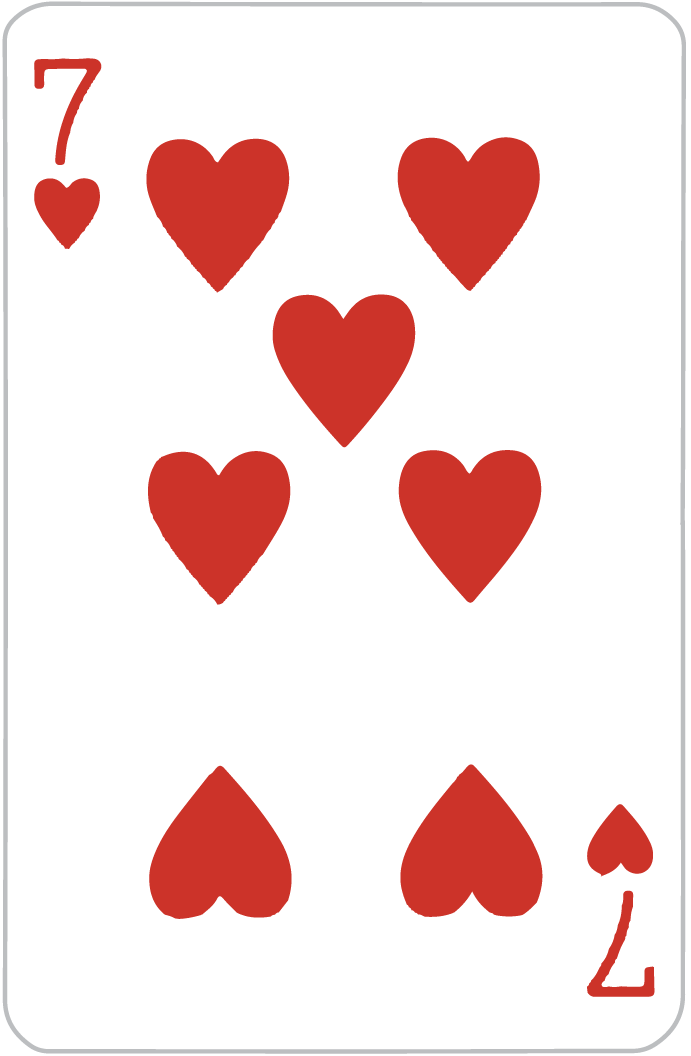 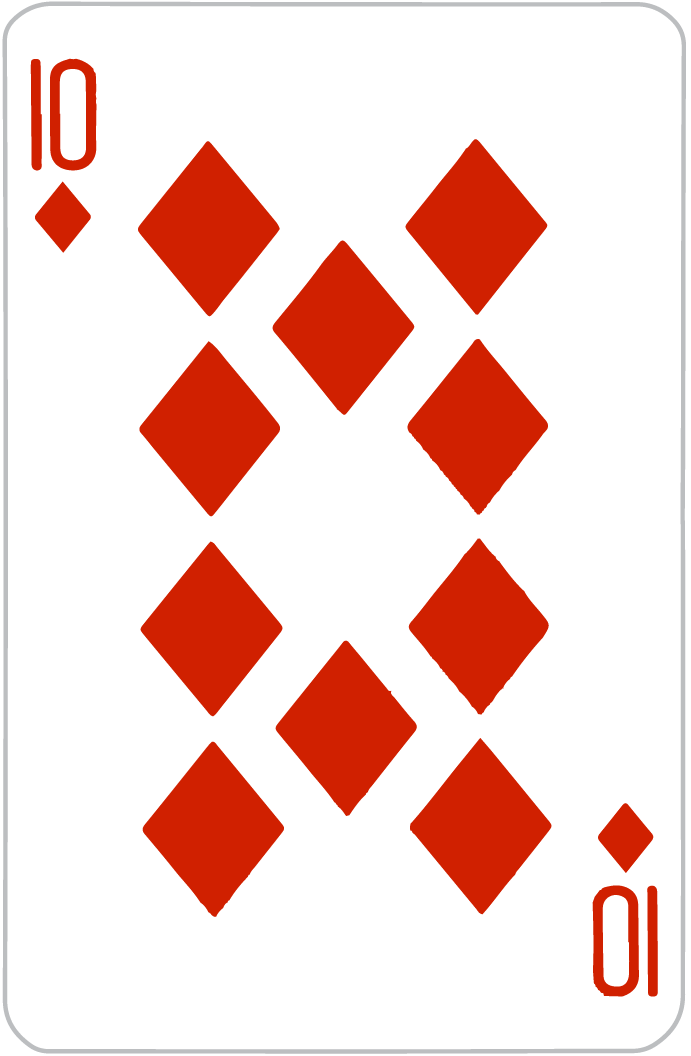 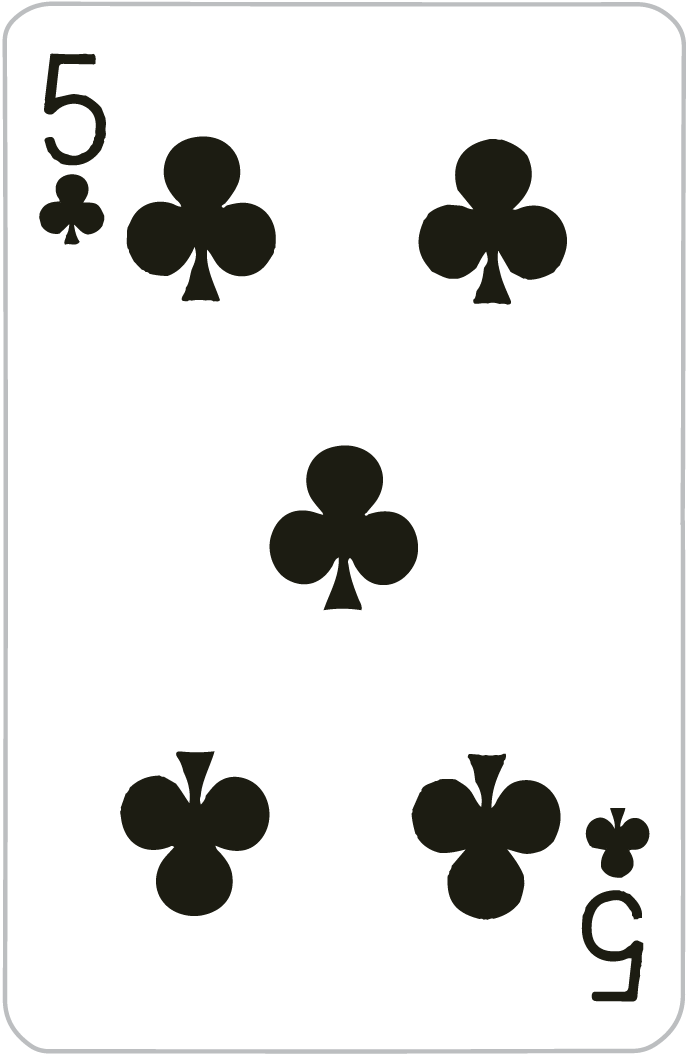 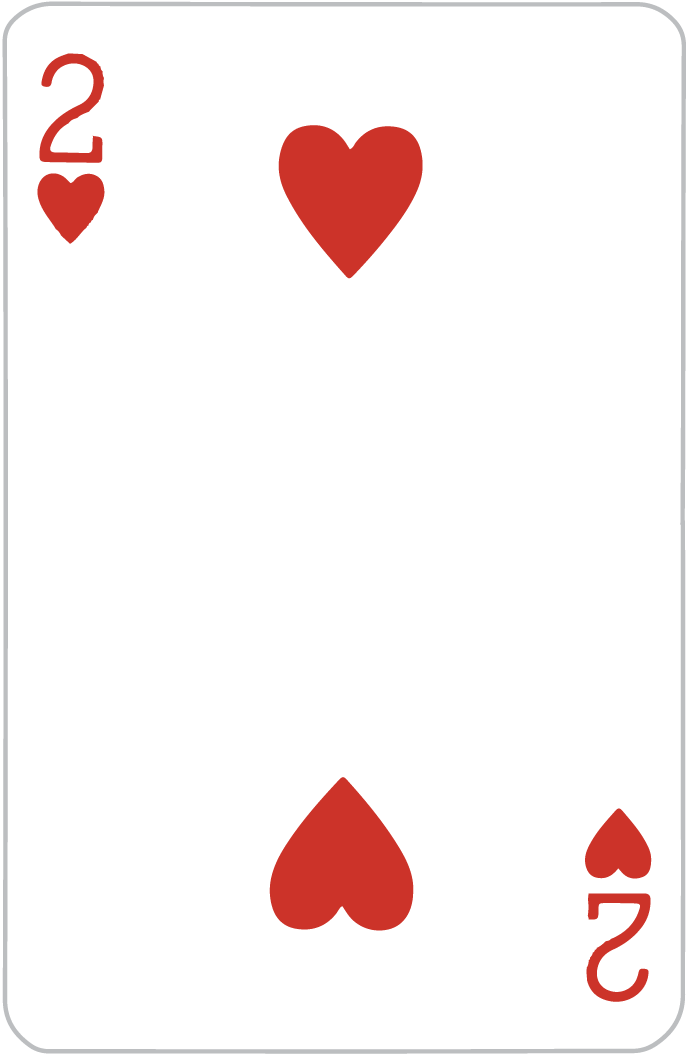 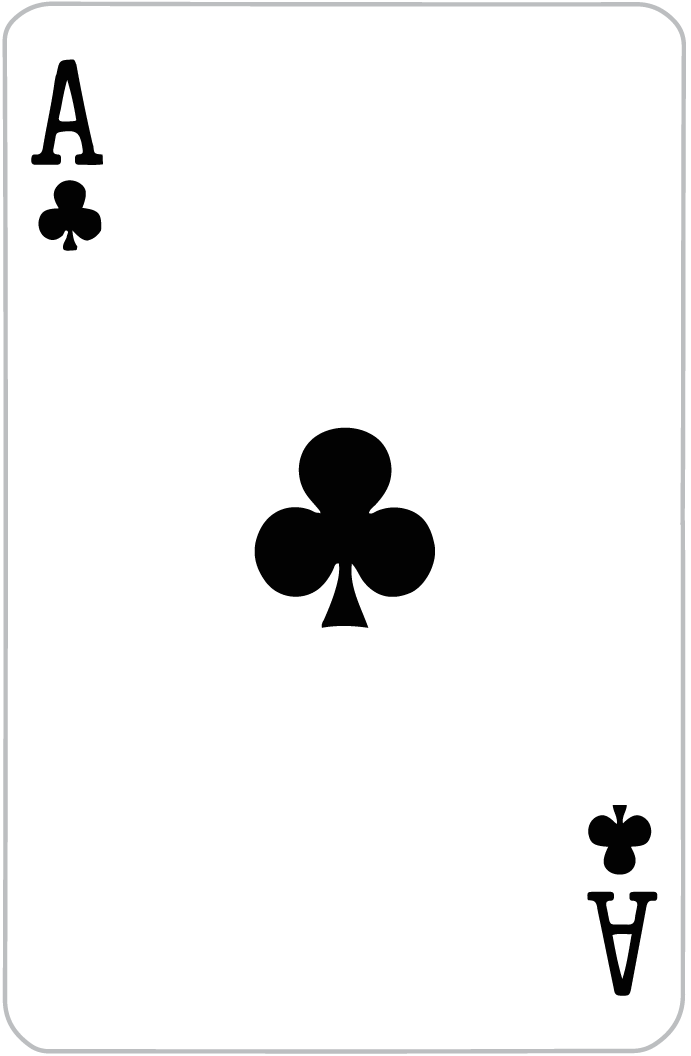 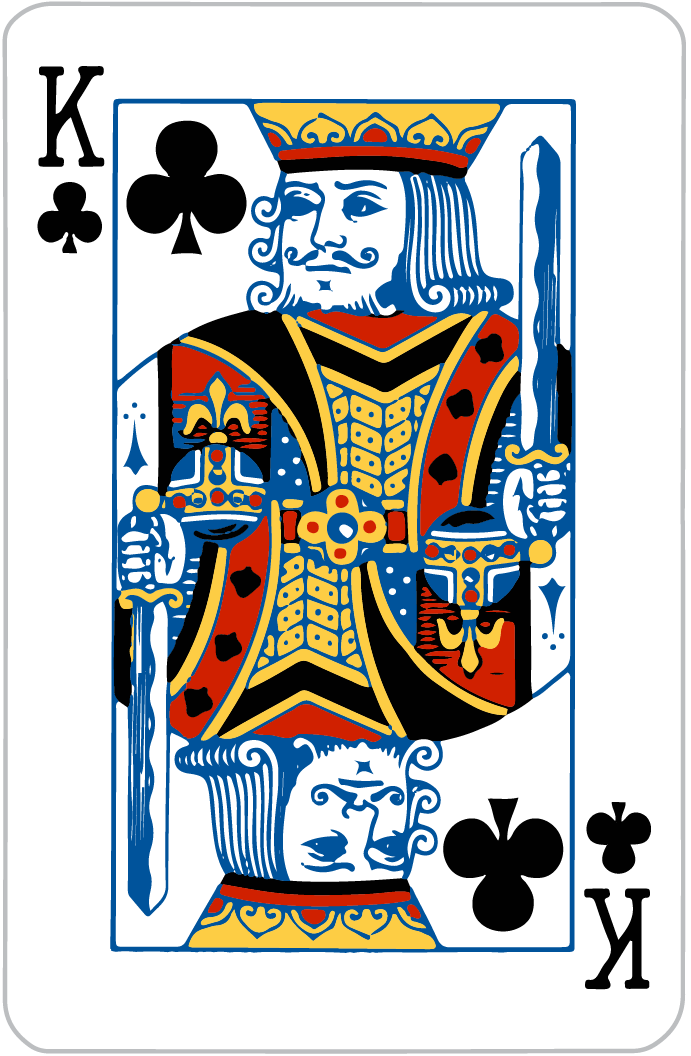 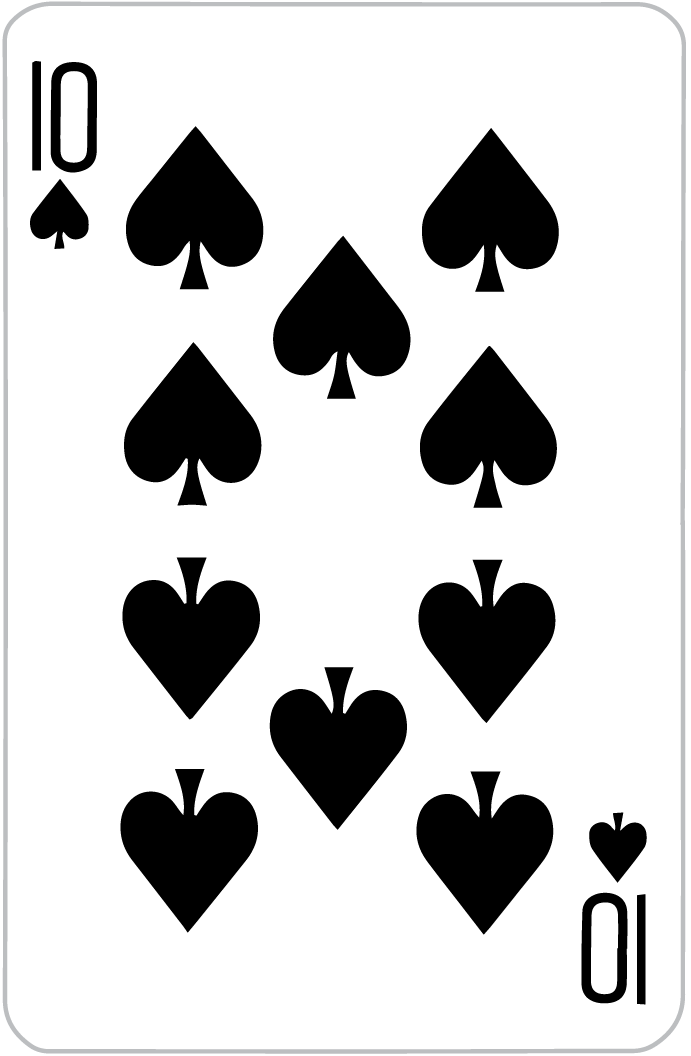 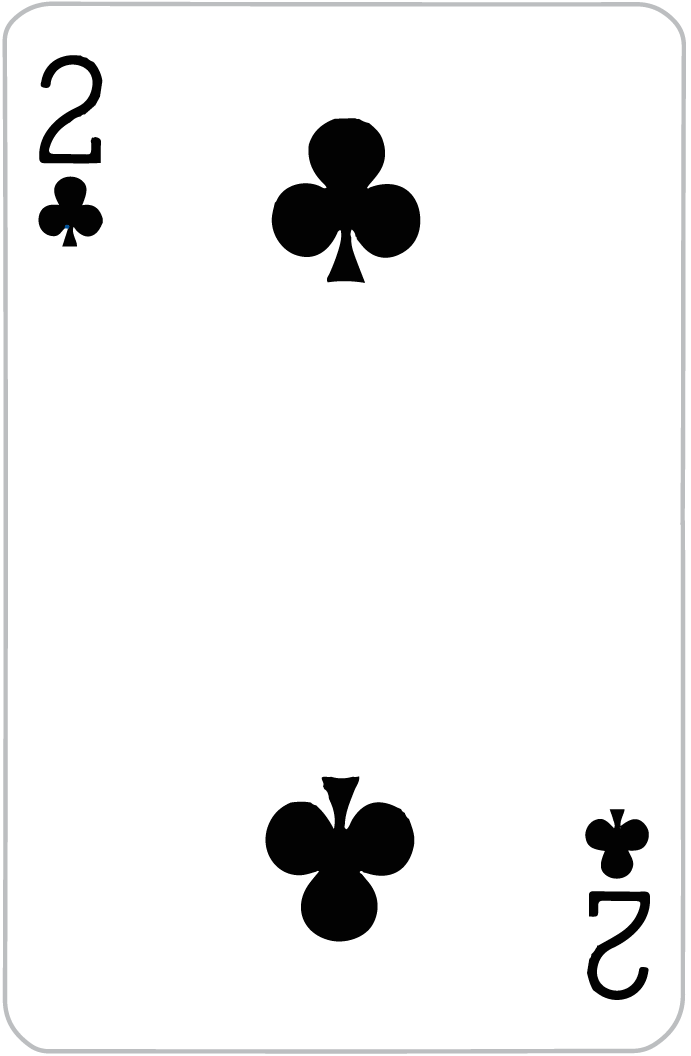 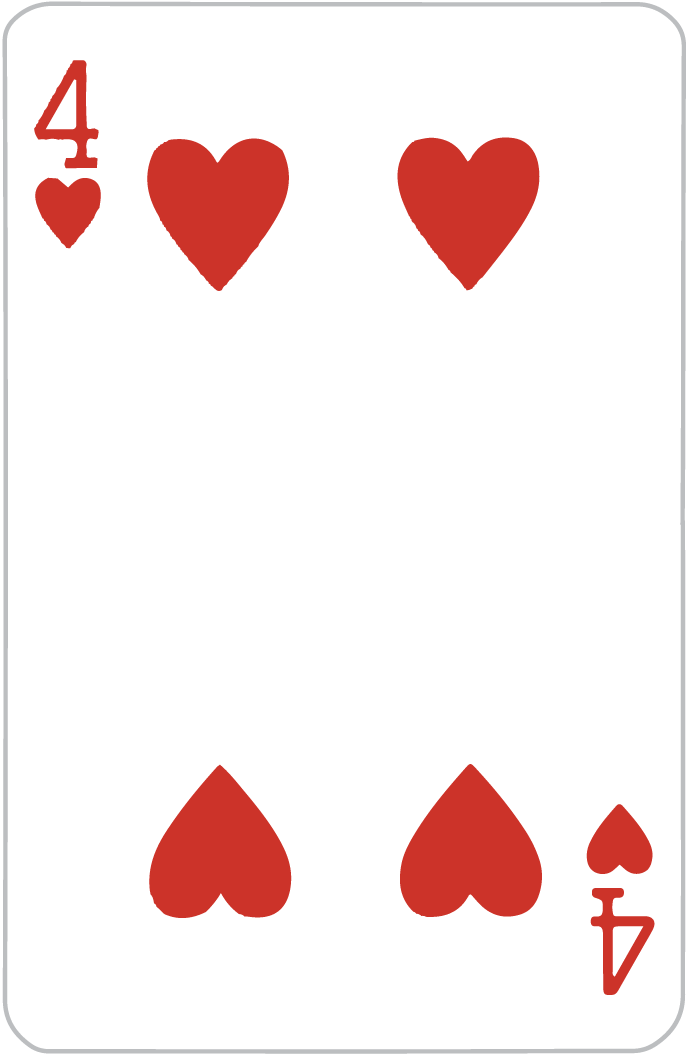 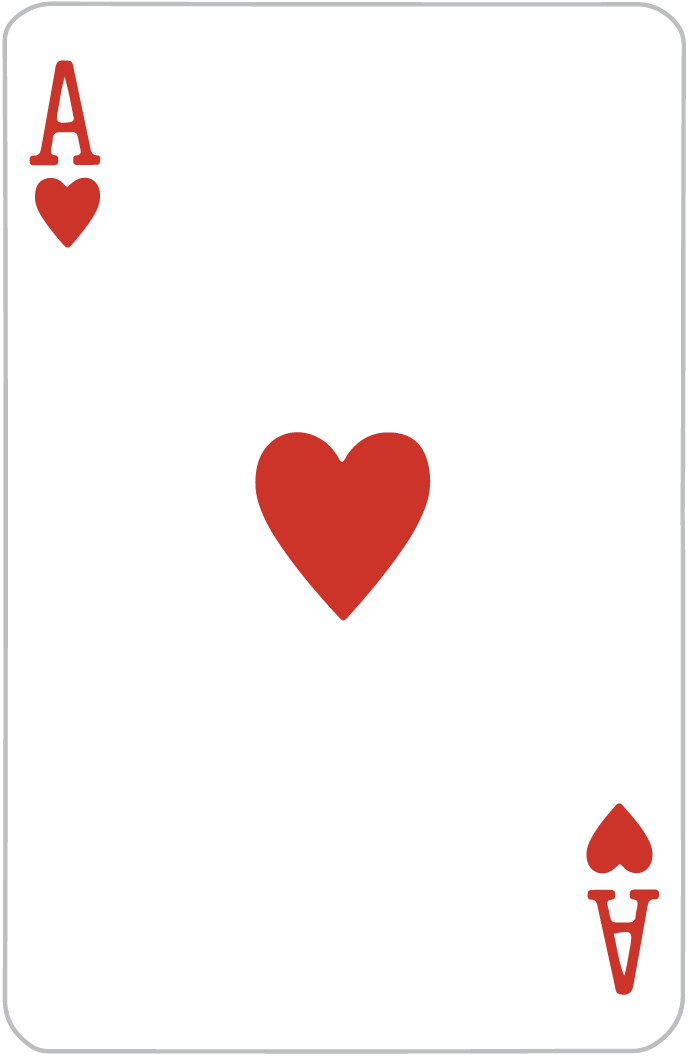 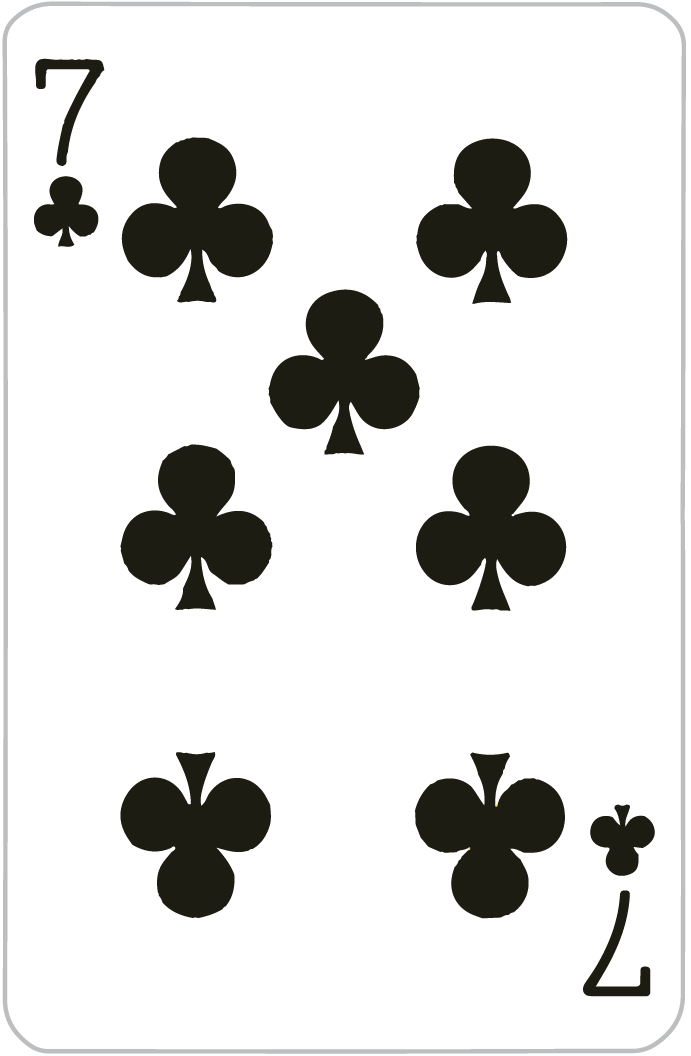 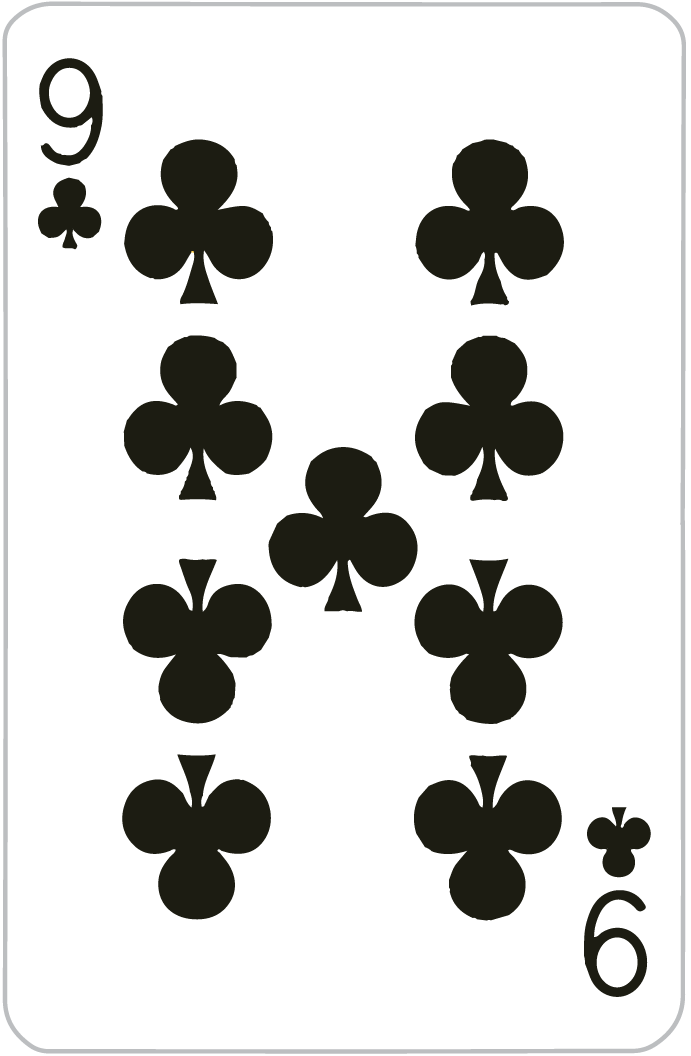 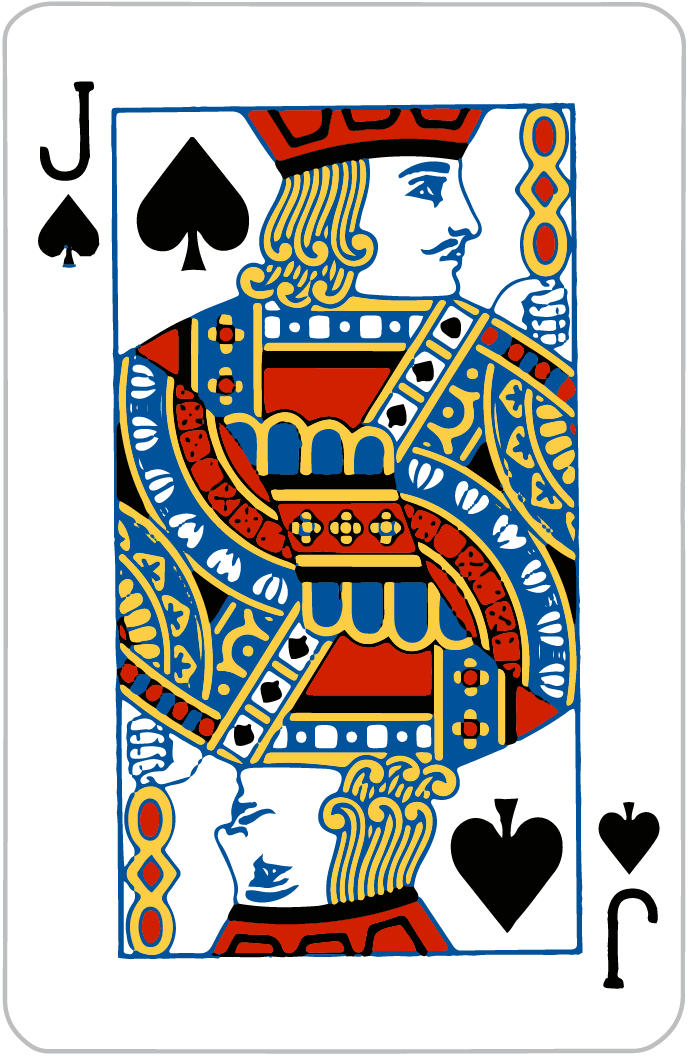 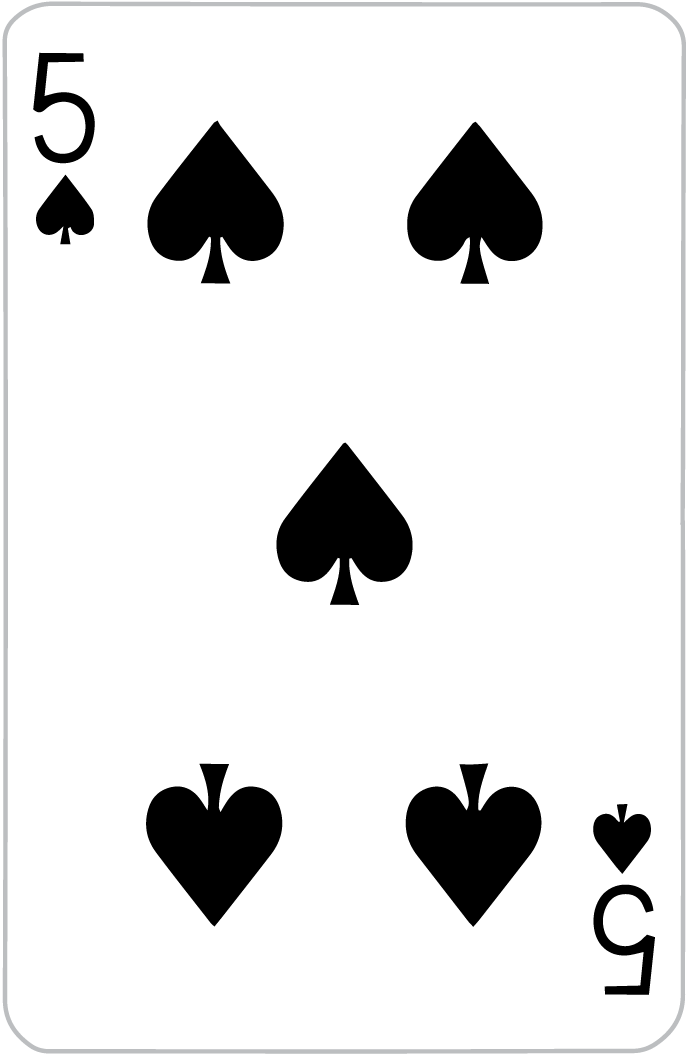 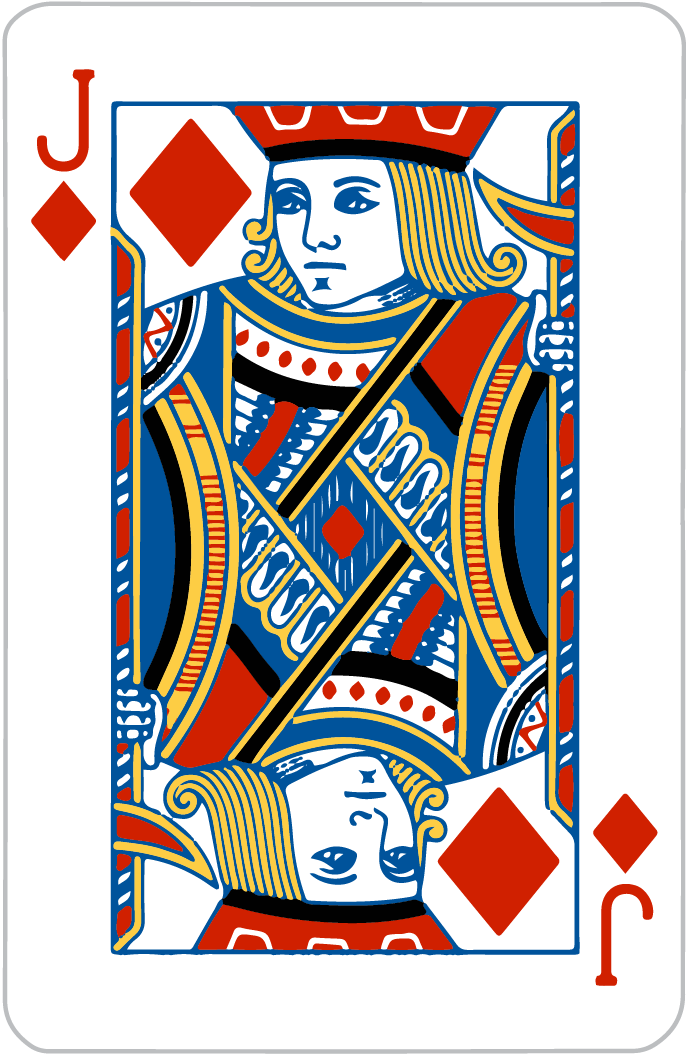 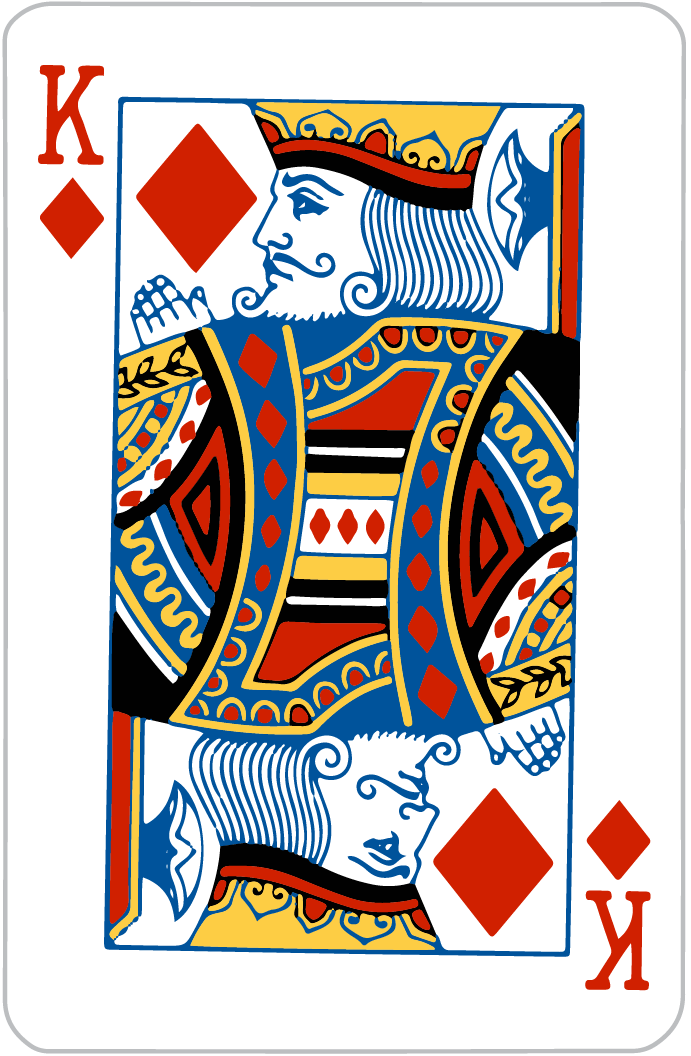 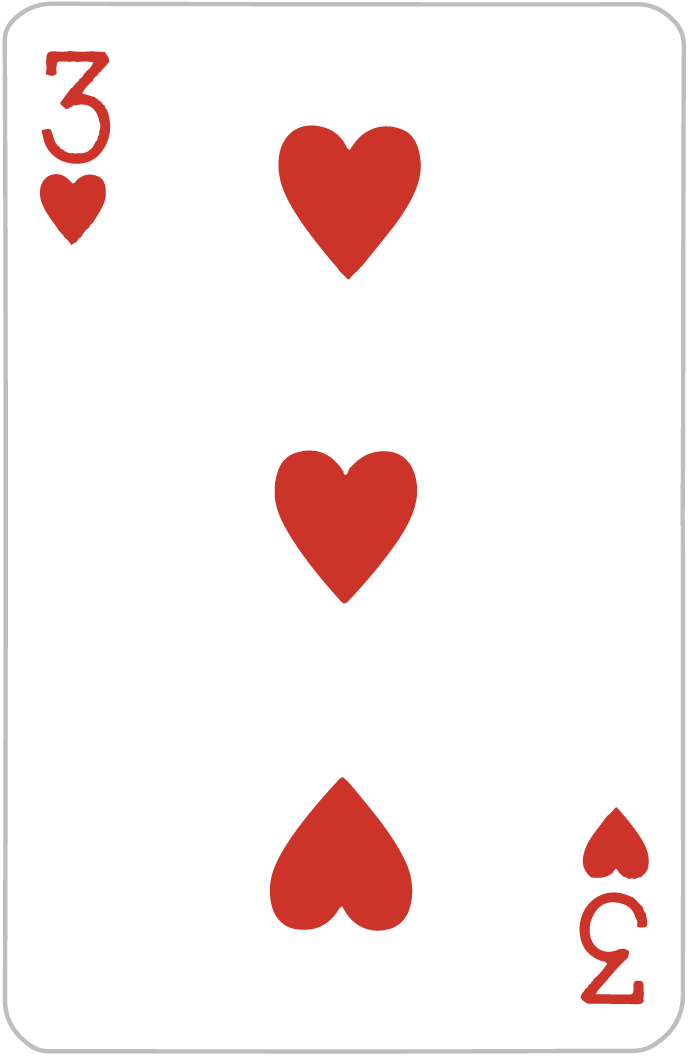 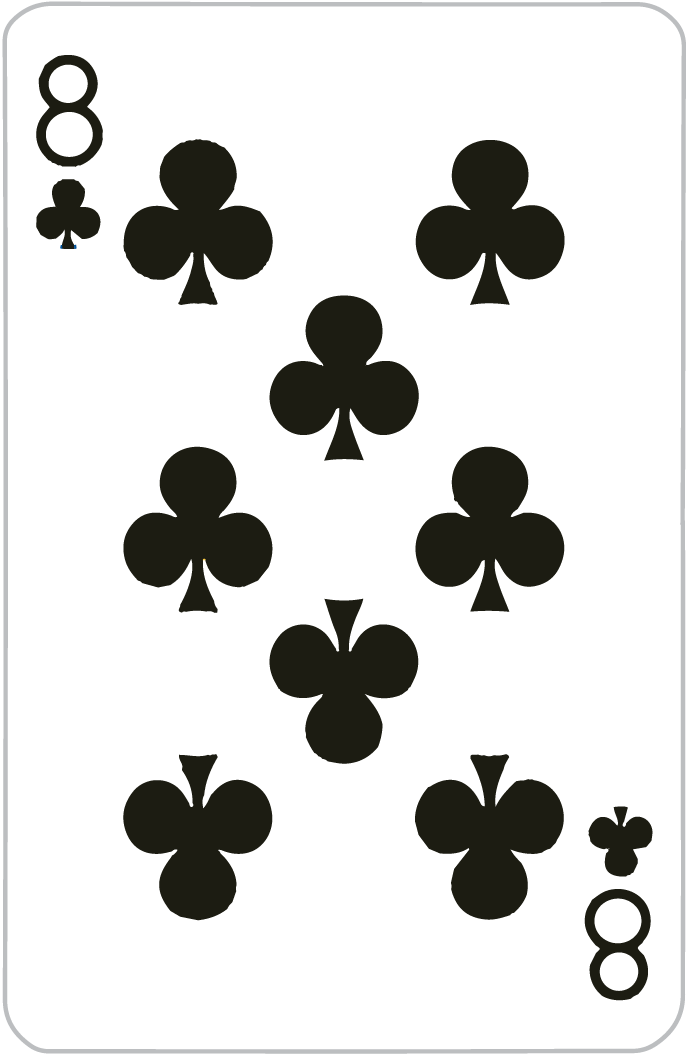 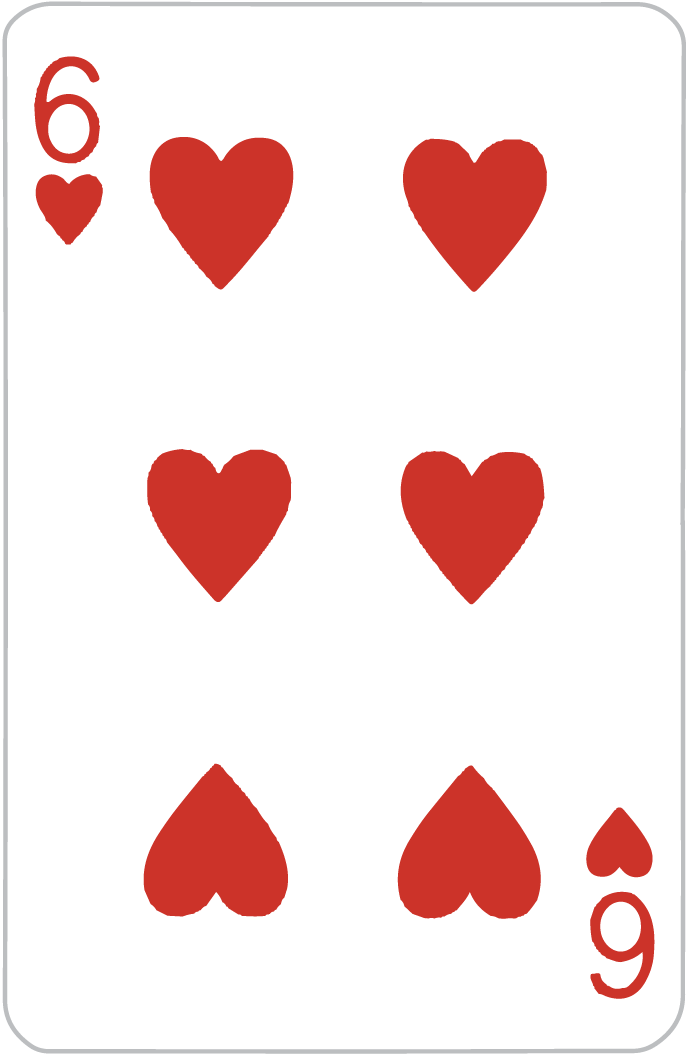 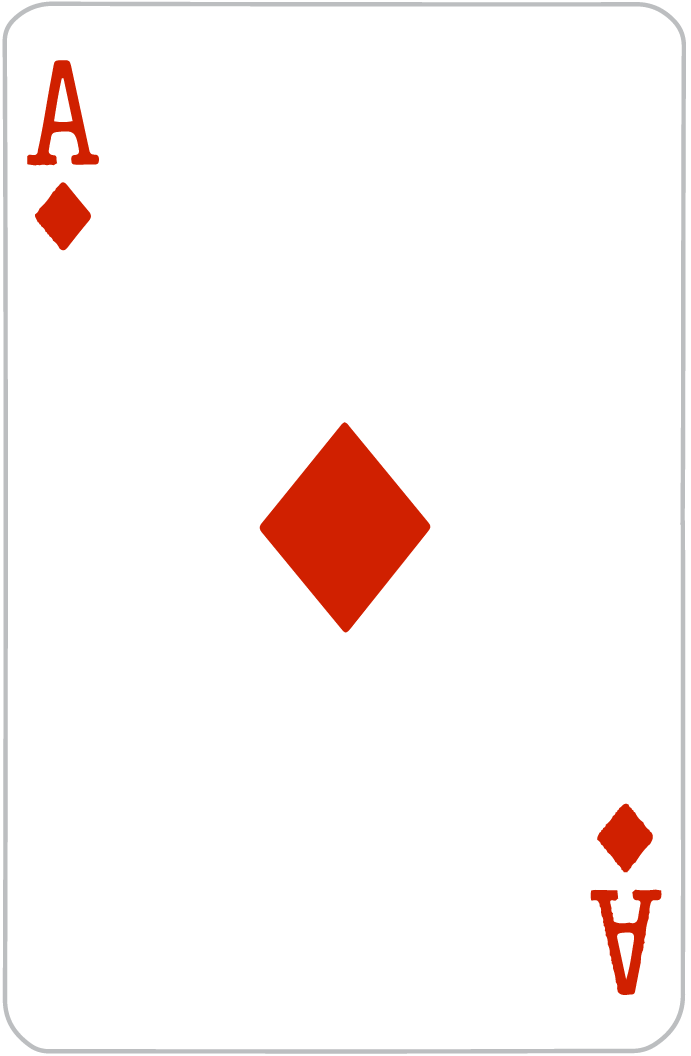 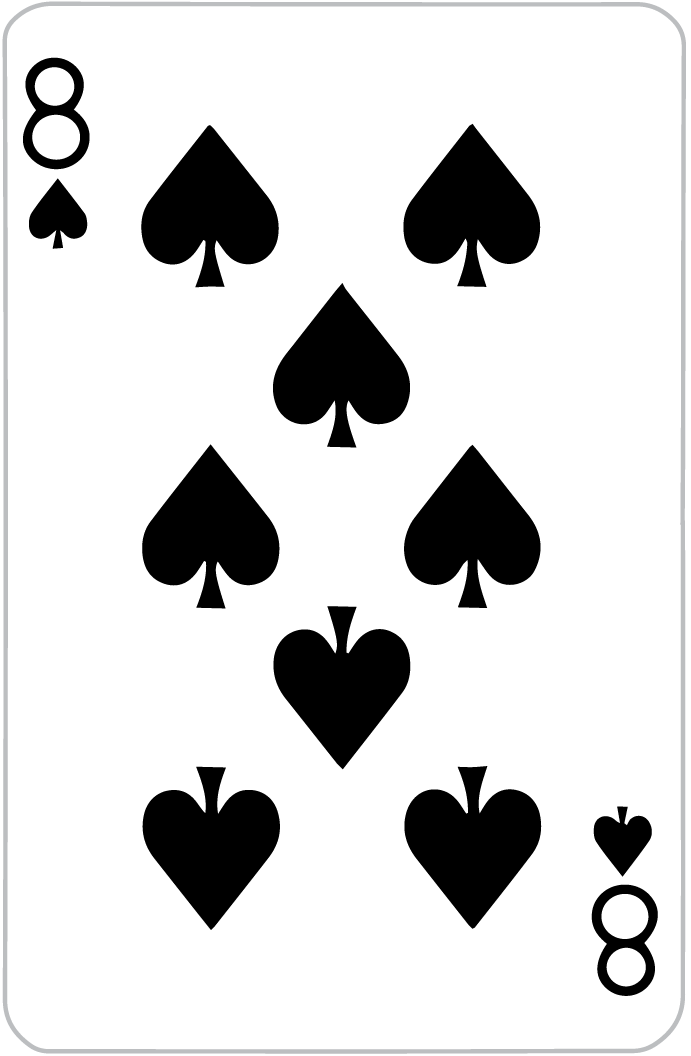 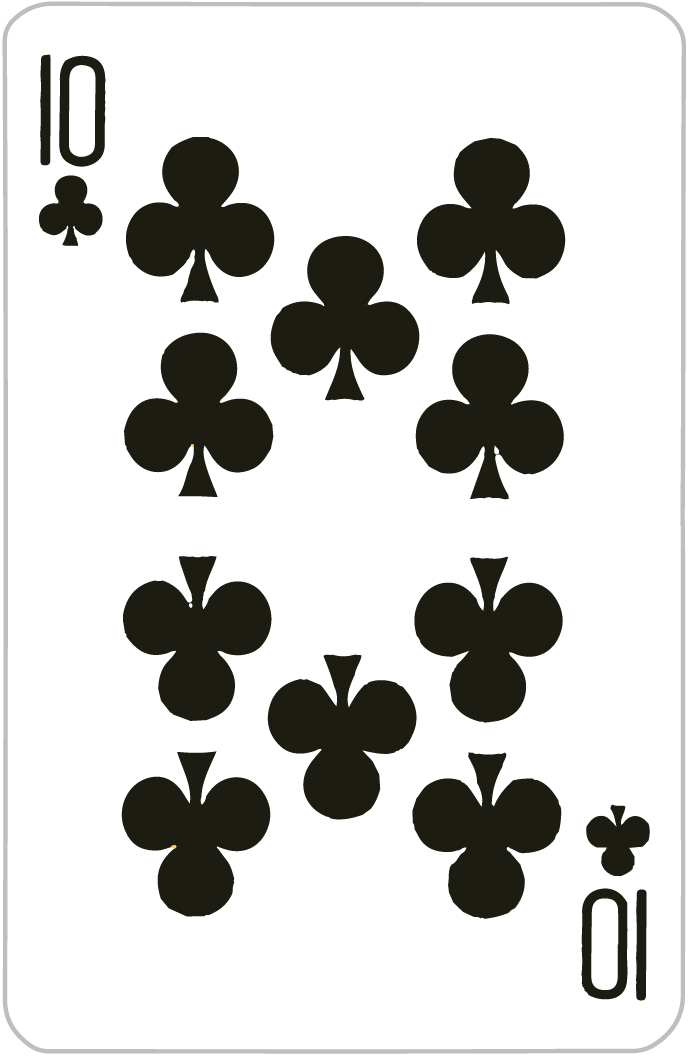 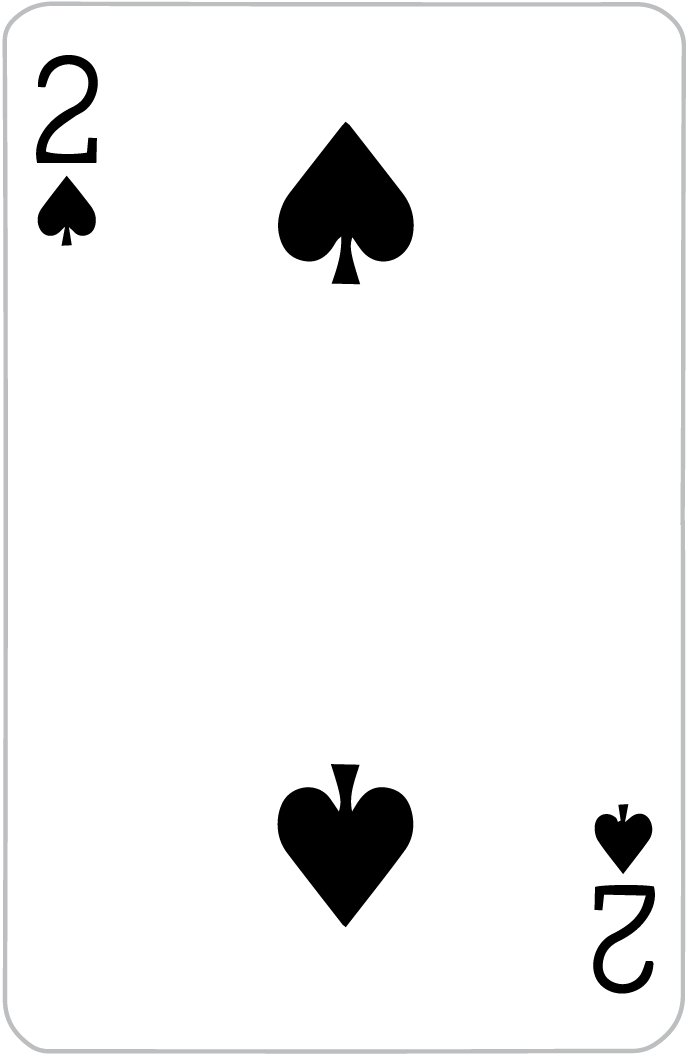 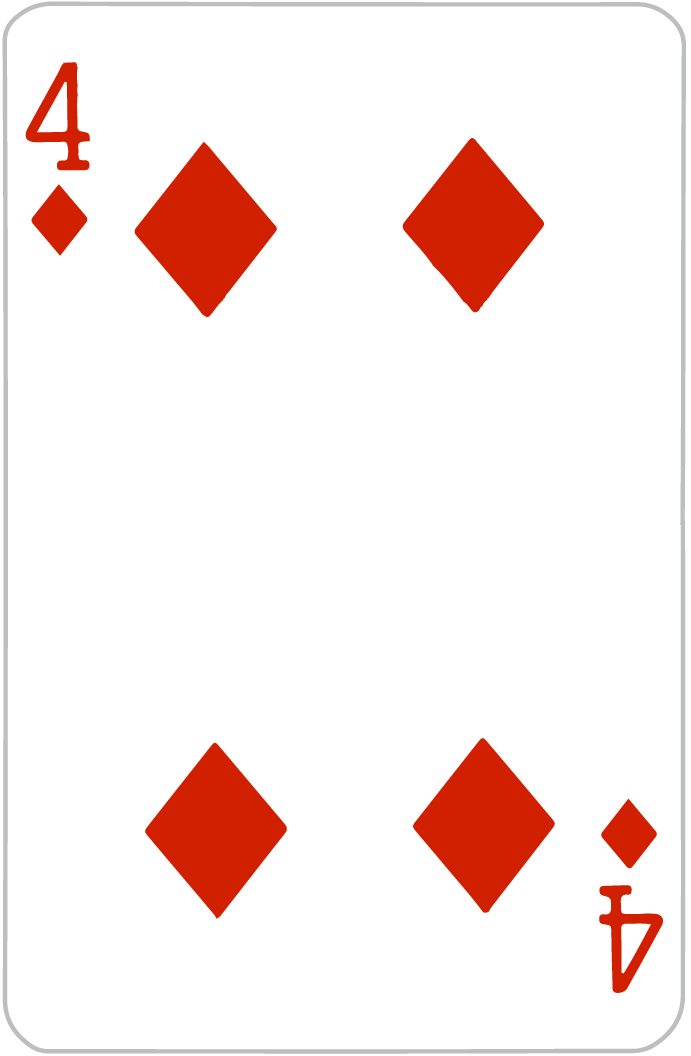 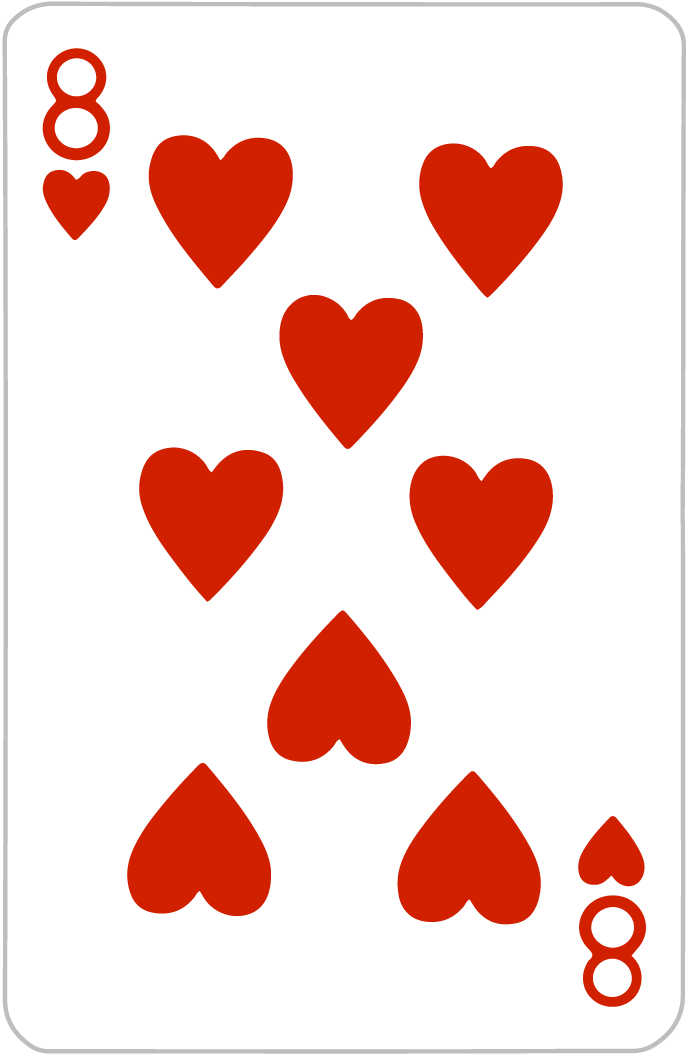 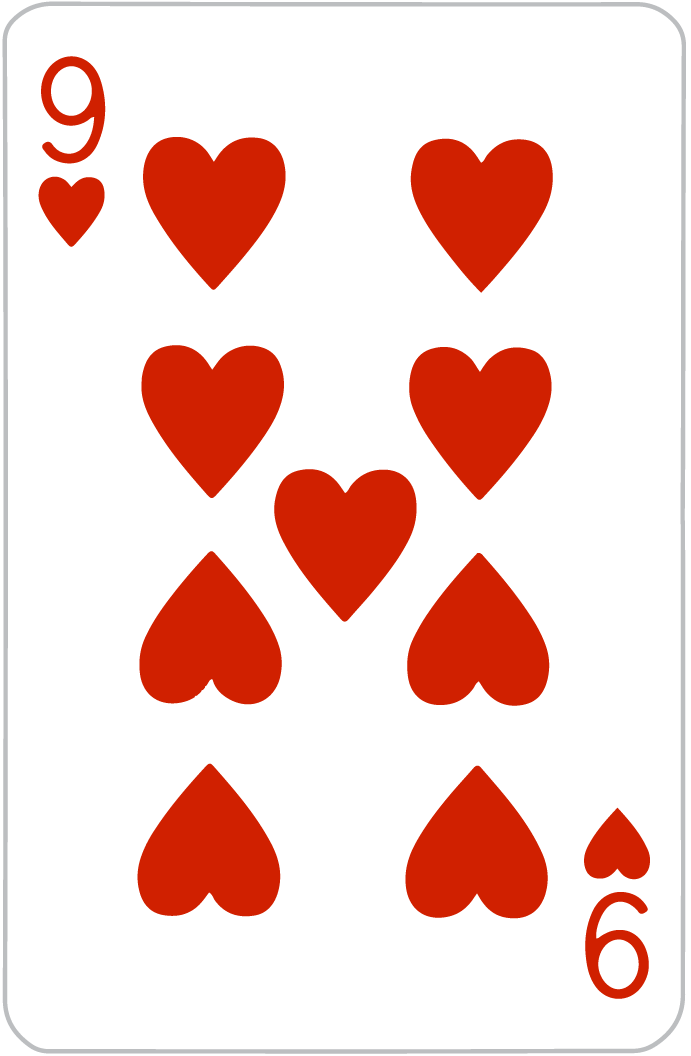 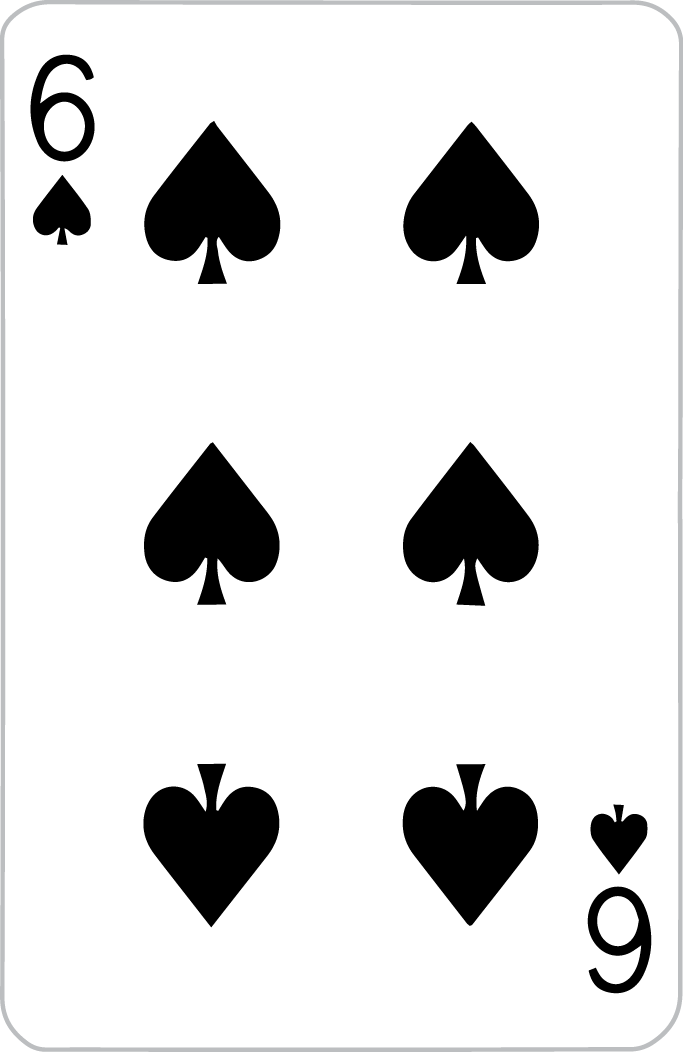 La próxima carta es más alta que dos.

La próxima carta es más baja que dos.
Creo que…
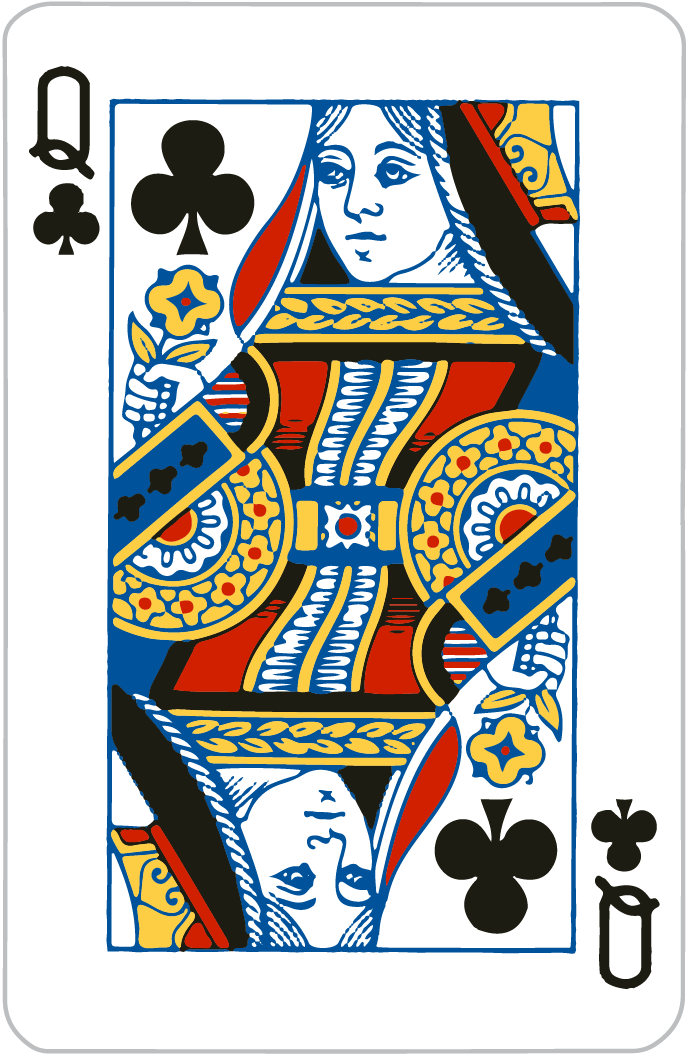 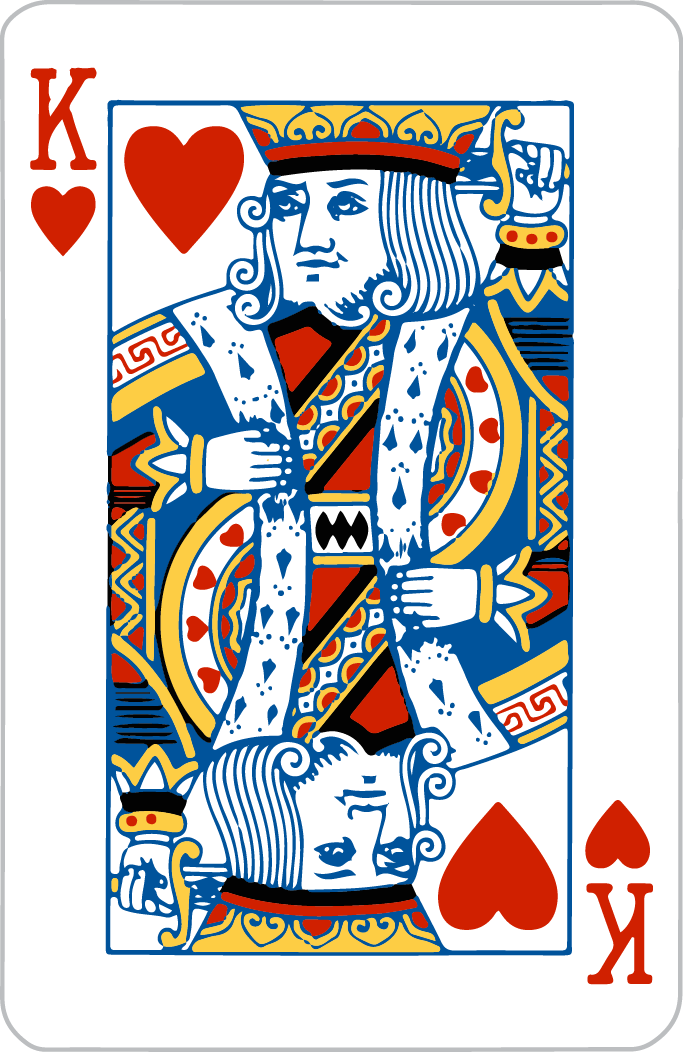 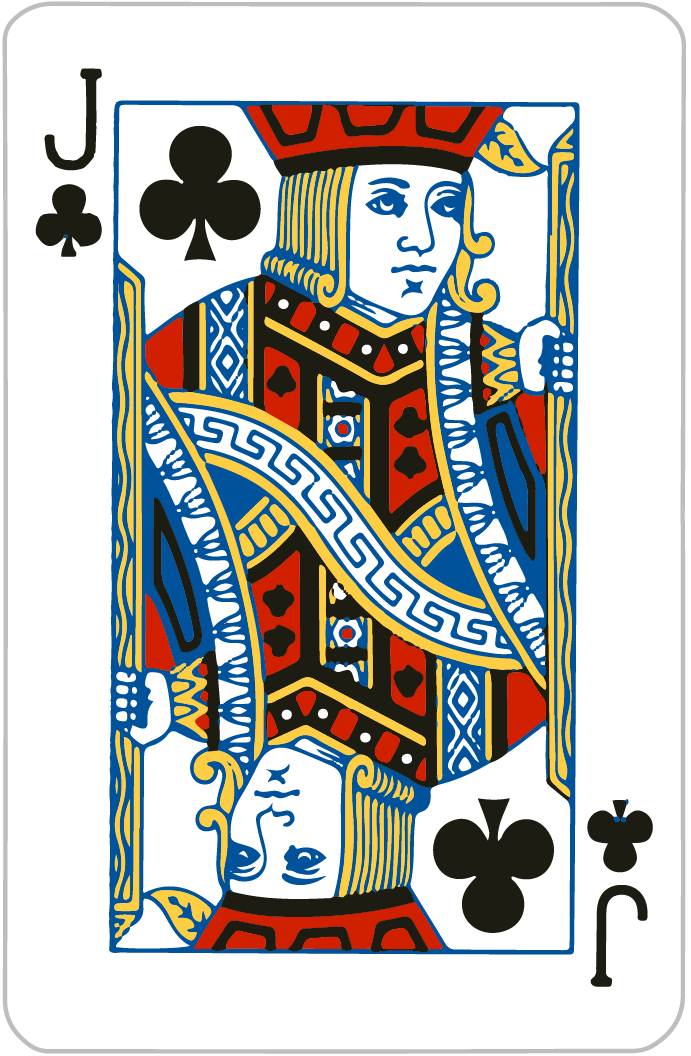 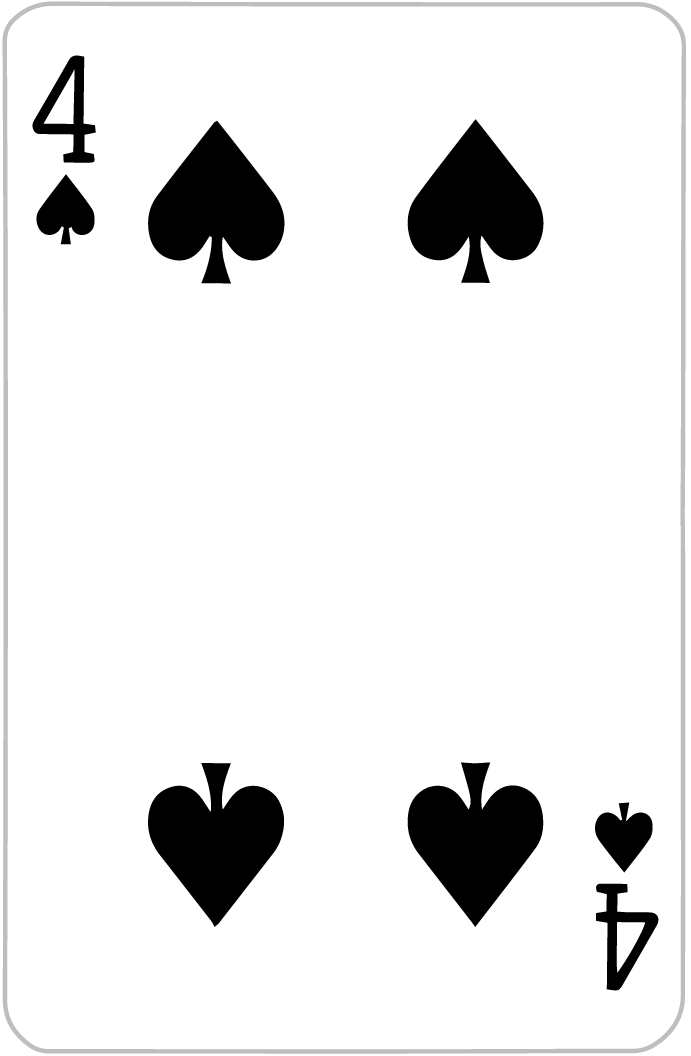 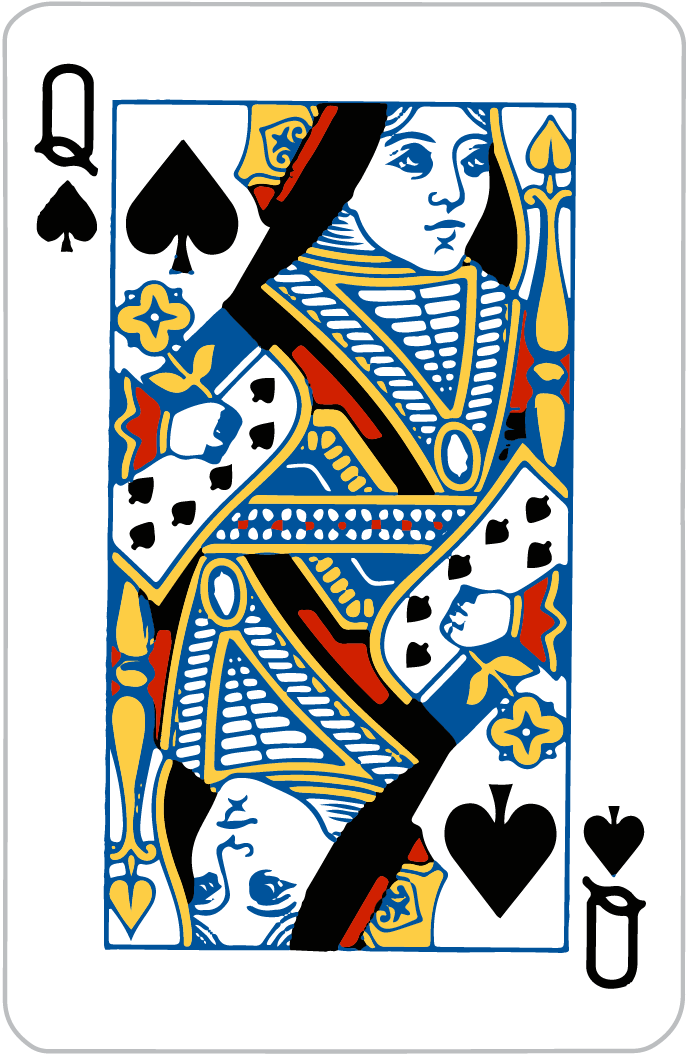 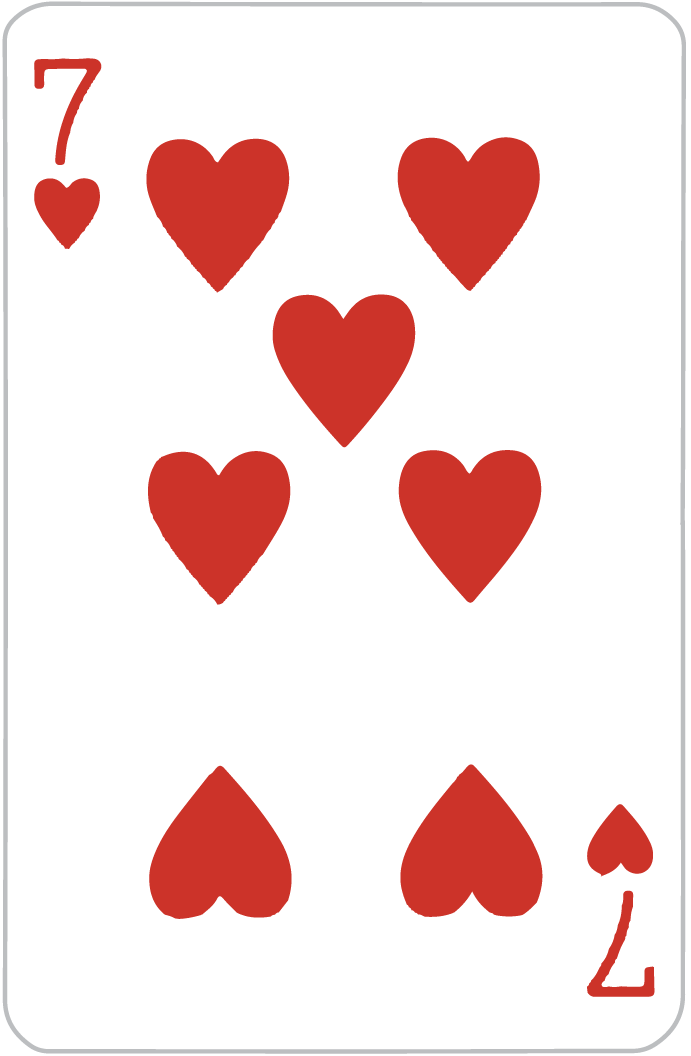 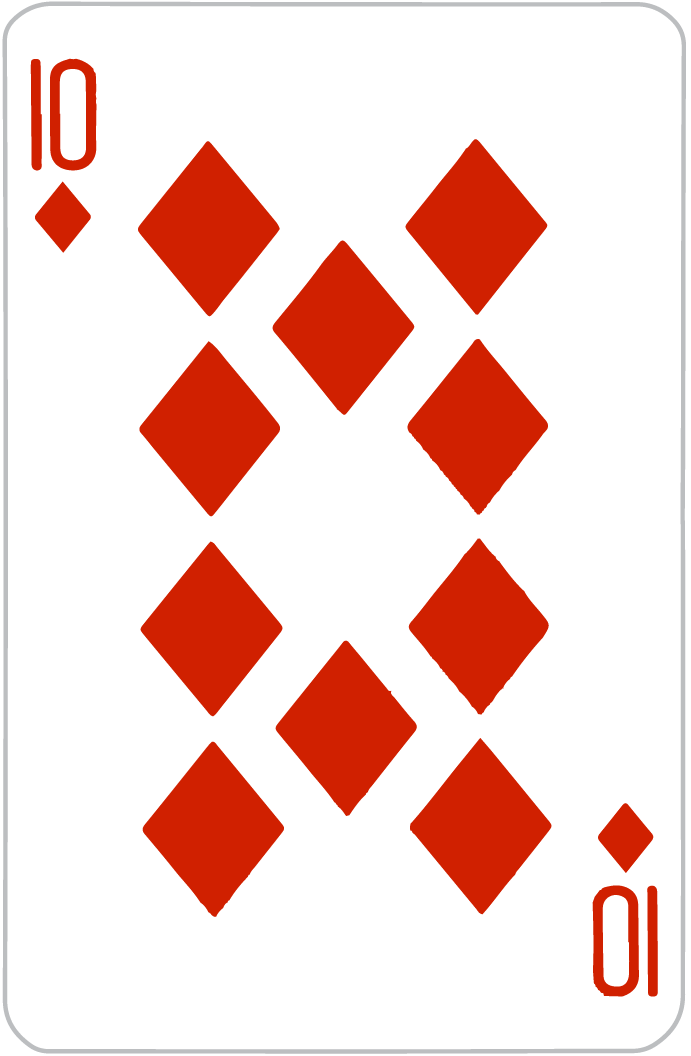 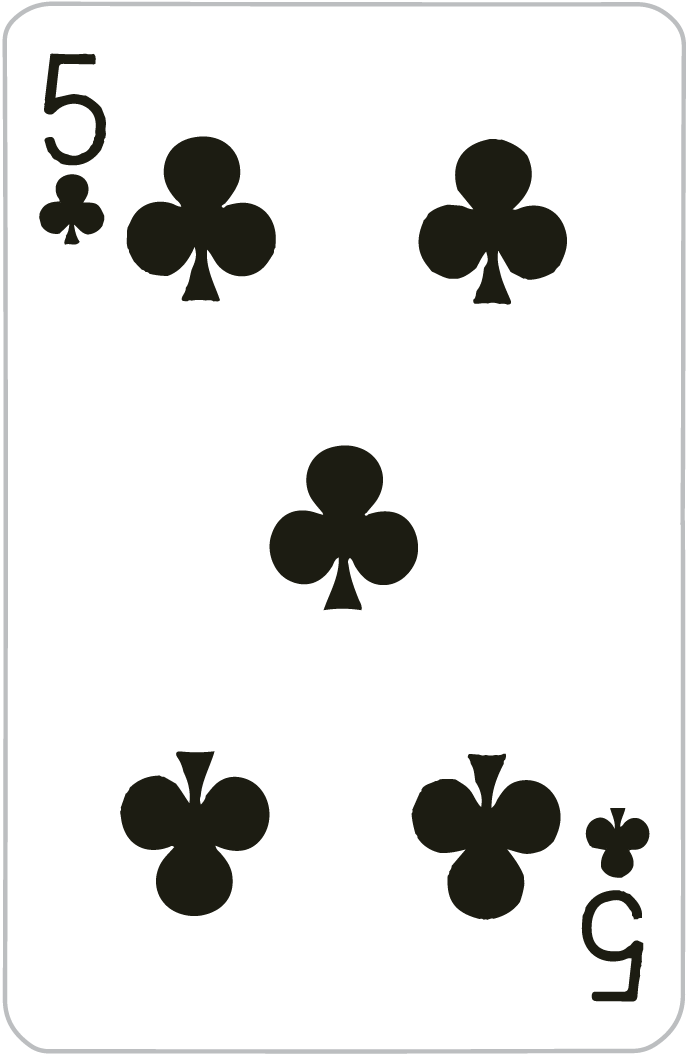 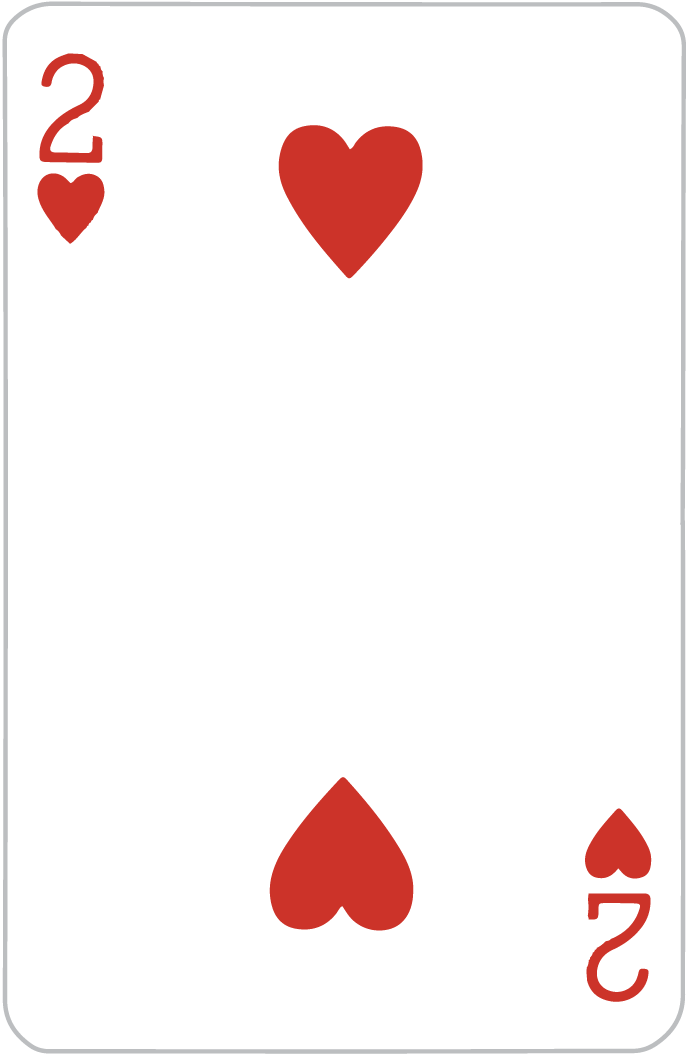 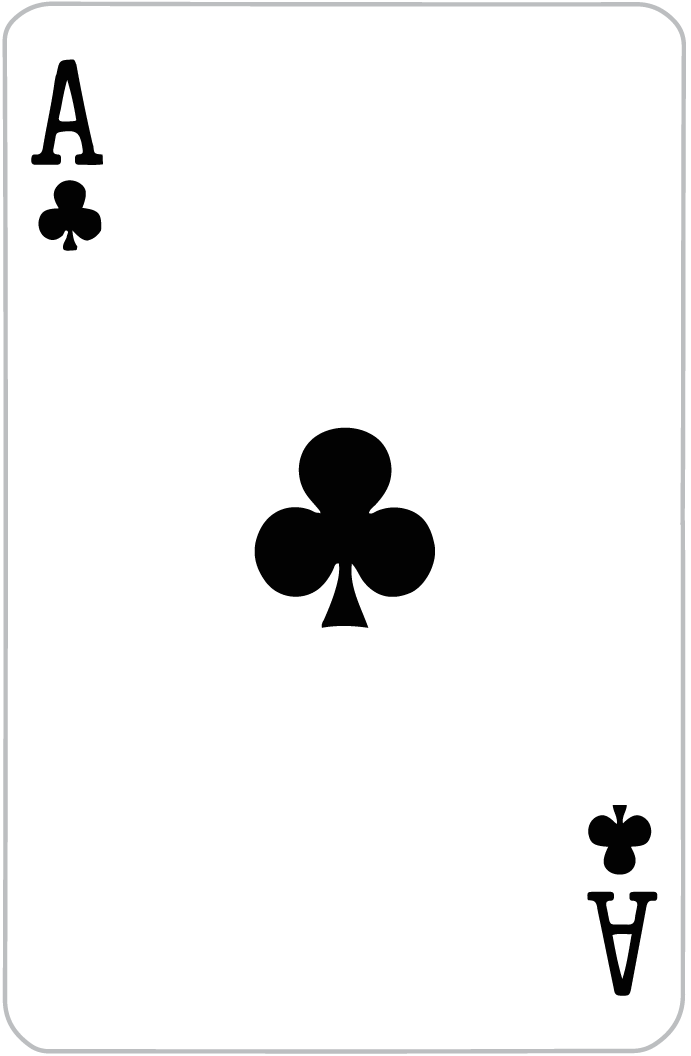 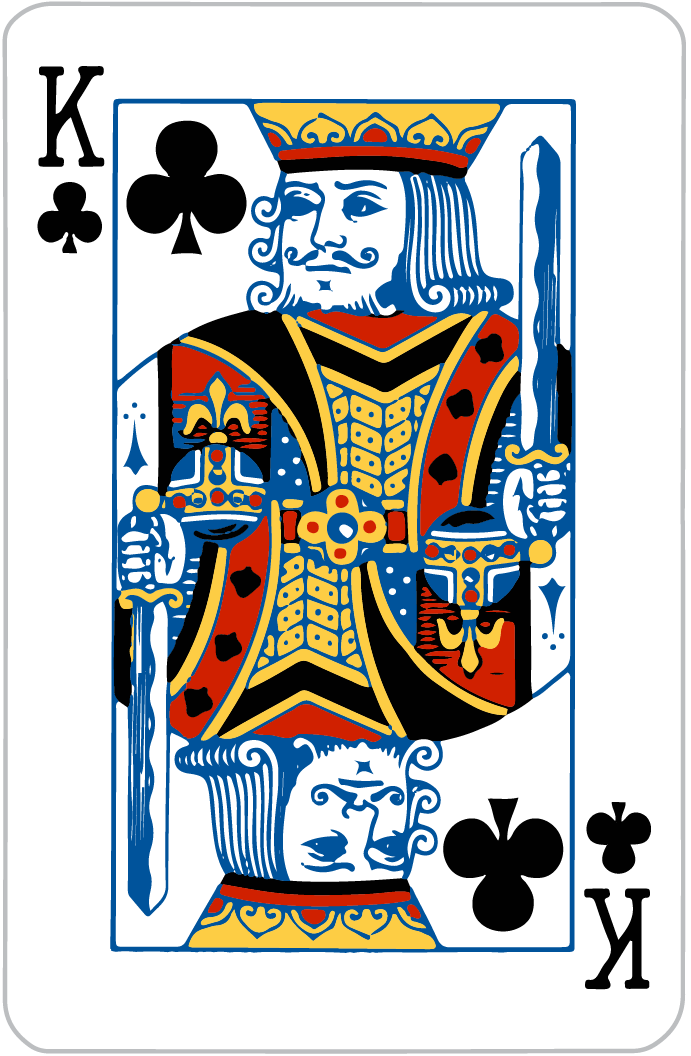 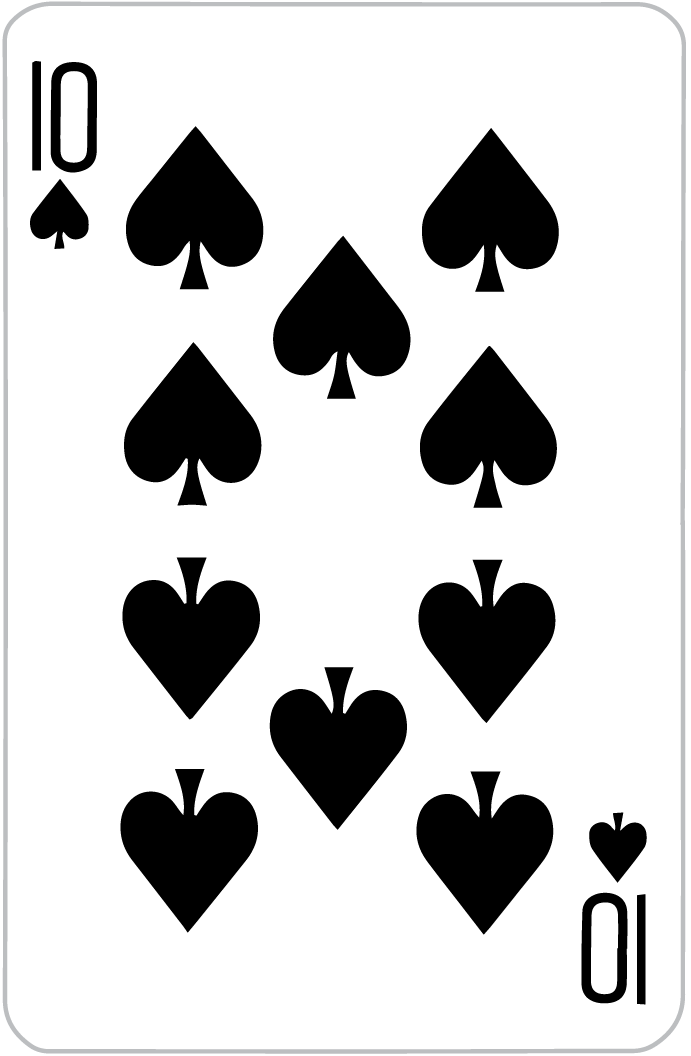 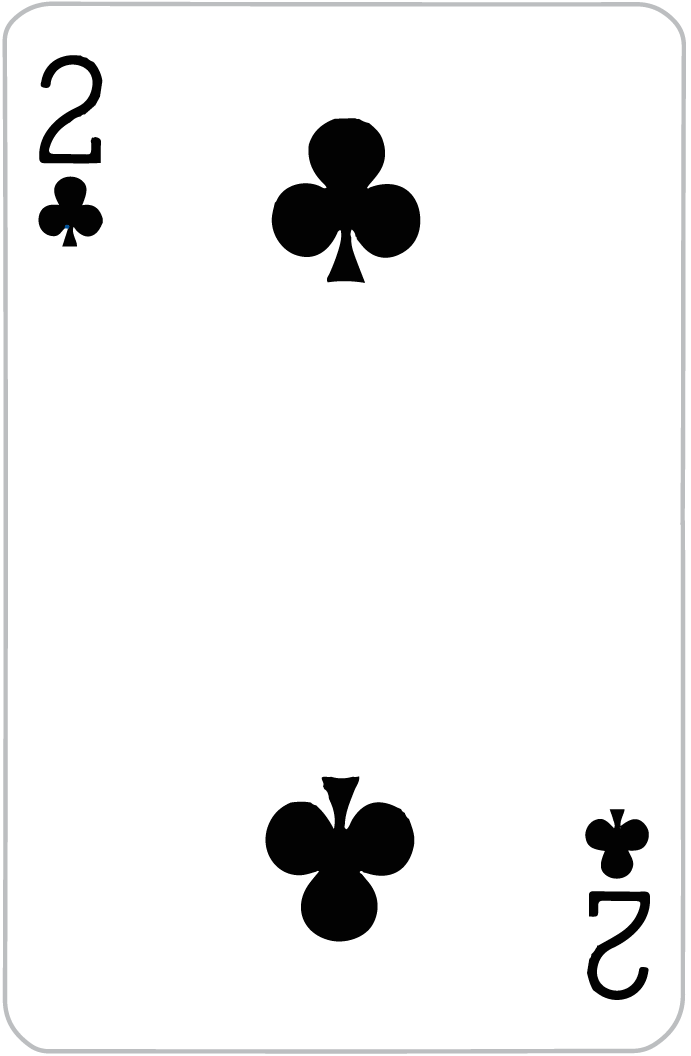 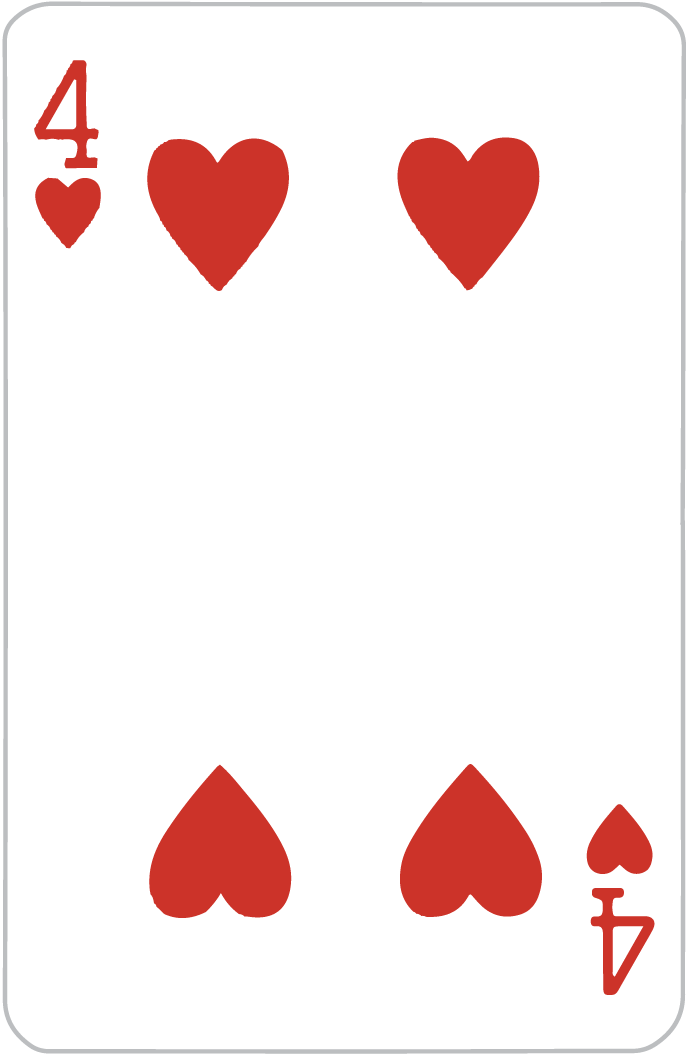 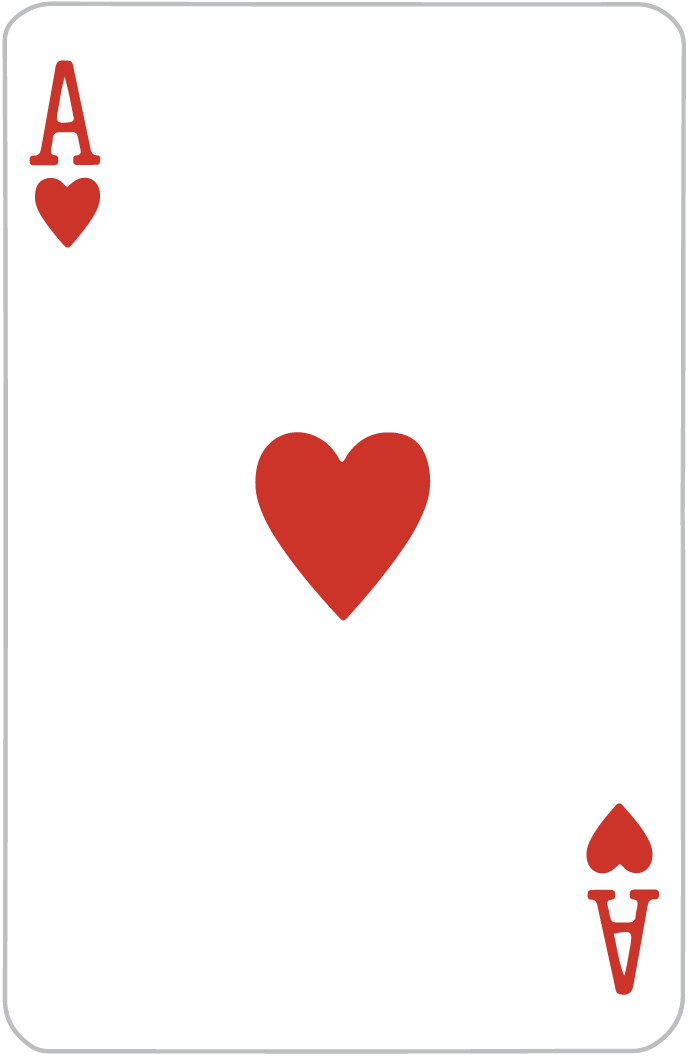 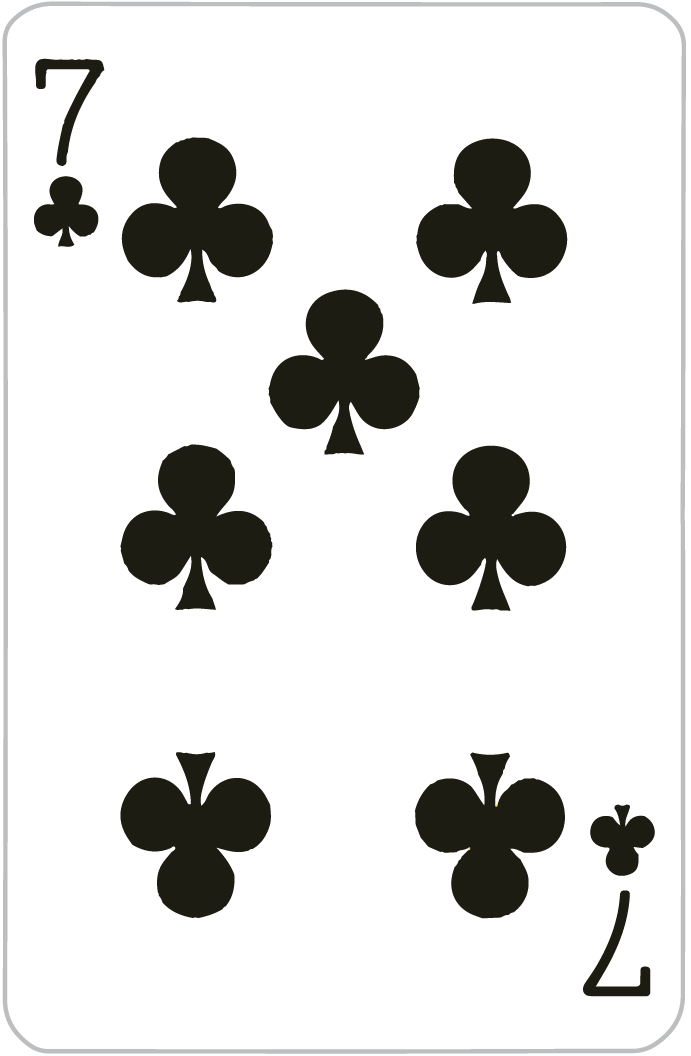 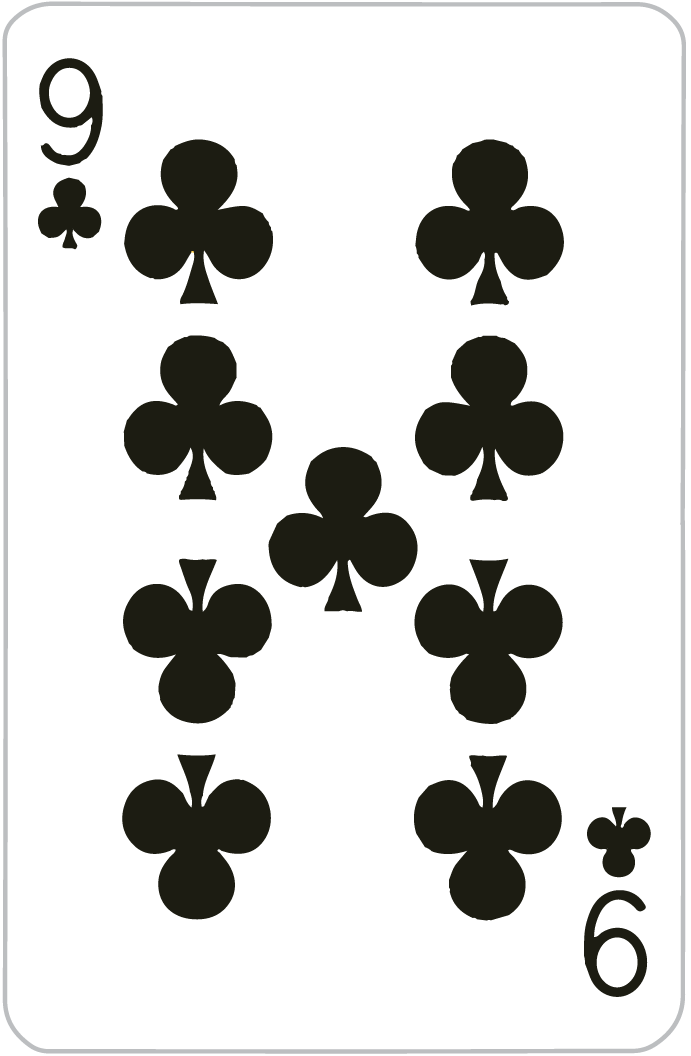 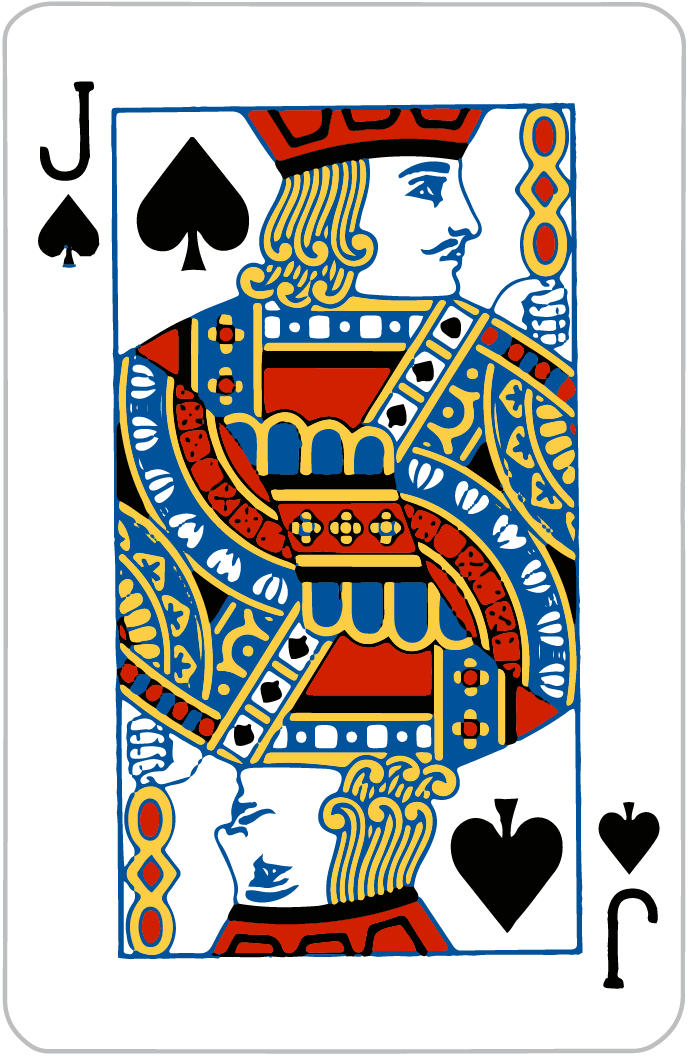 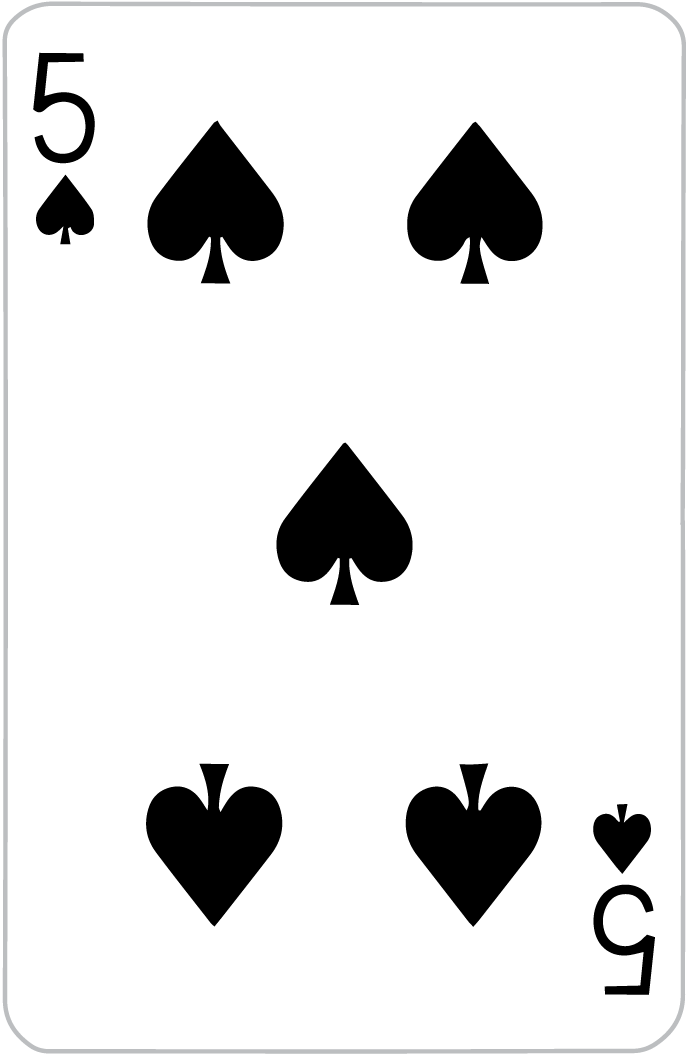 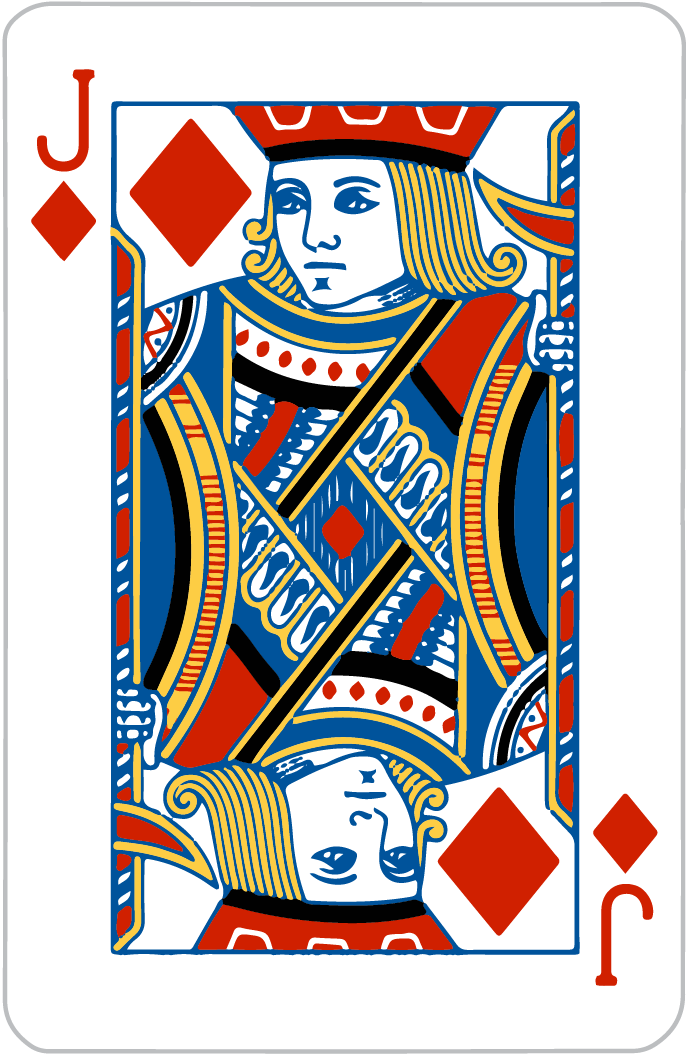 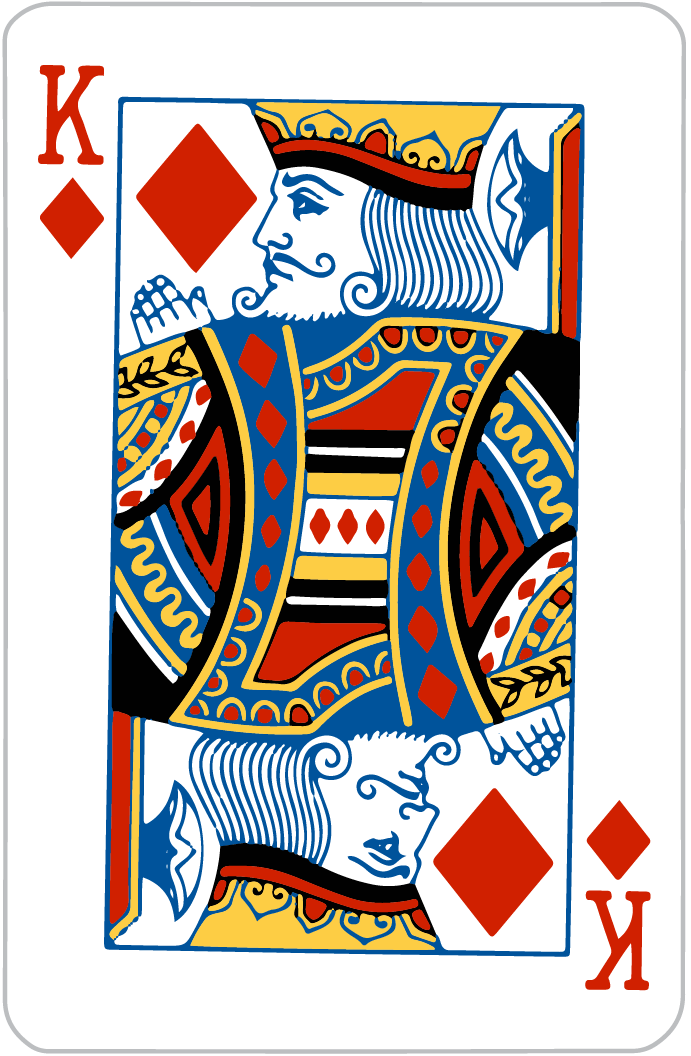 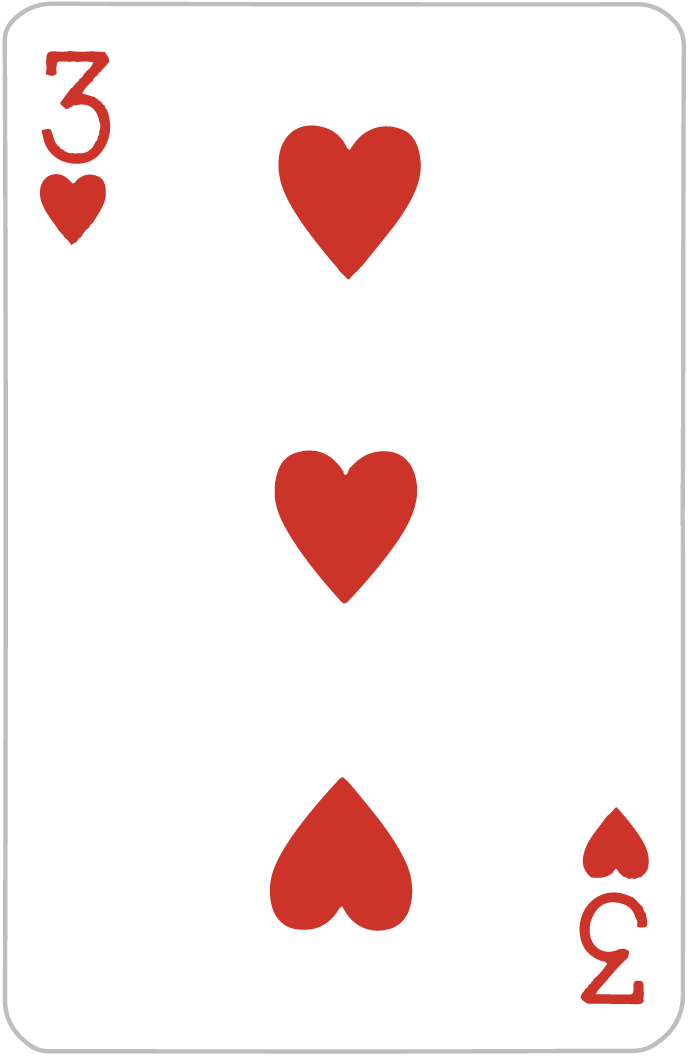 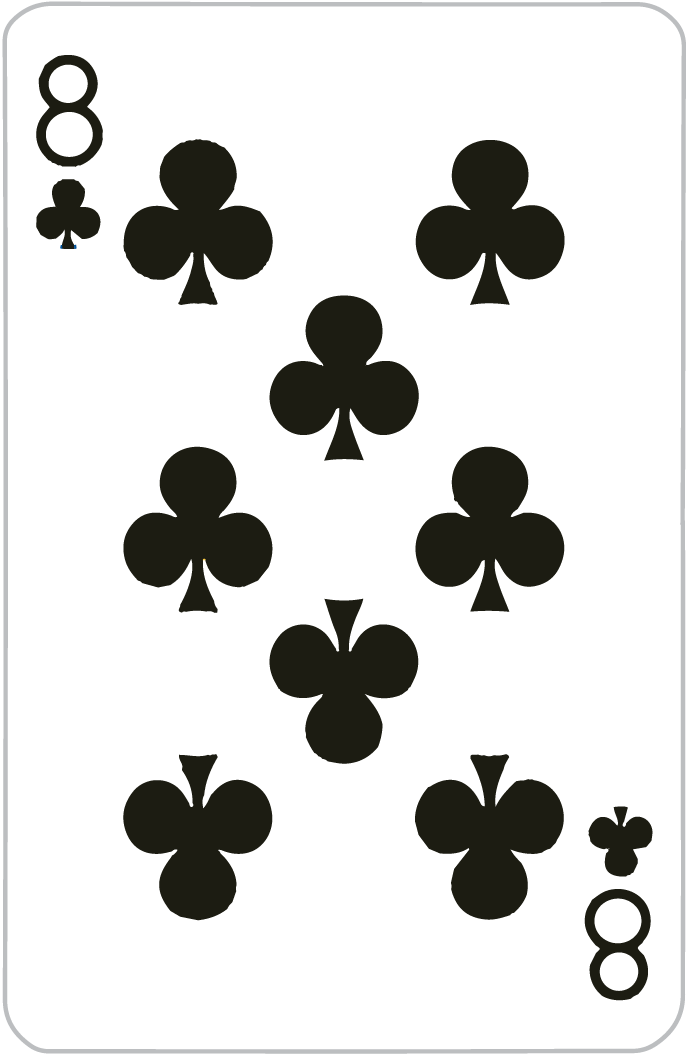 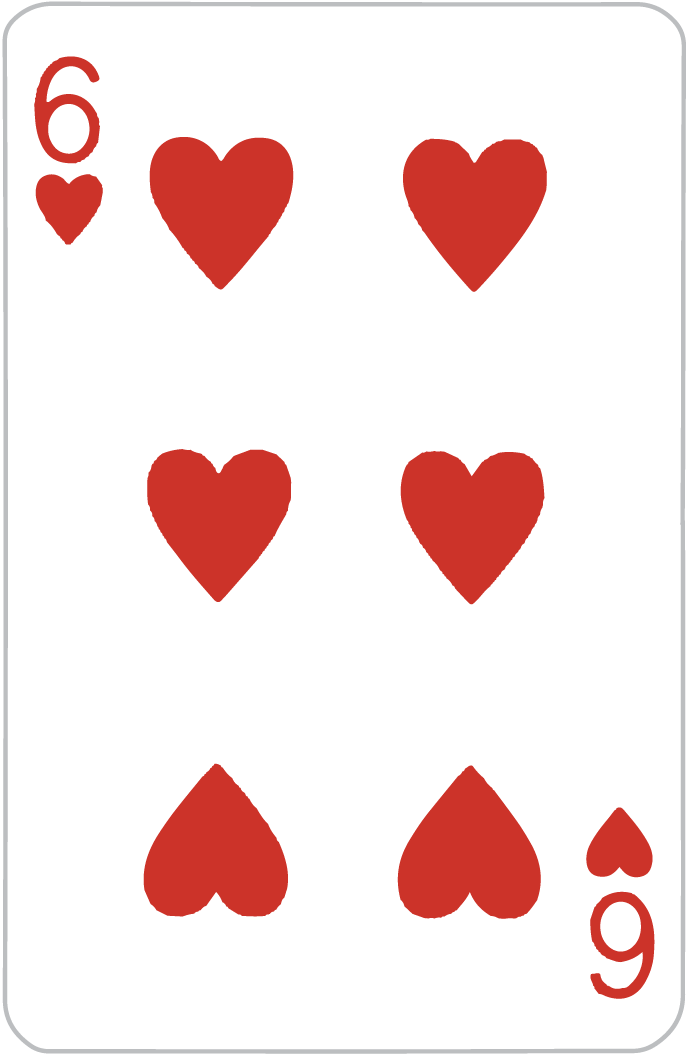 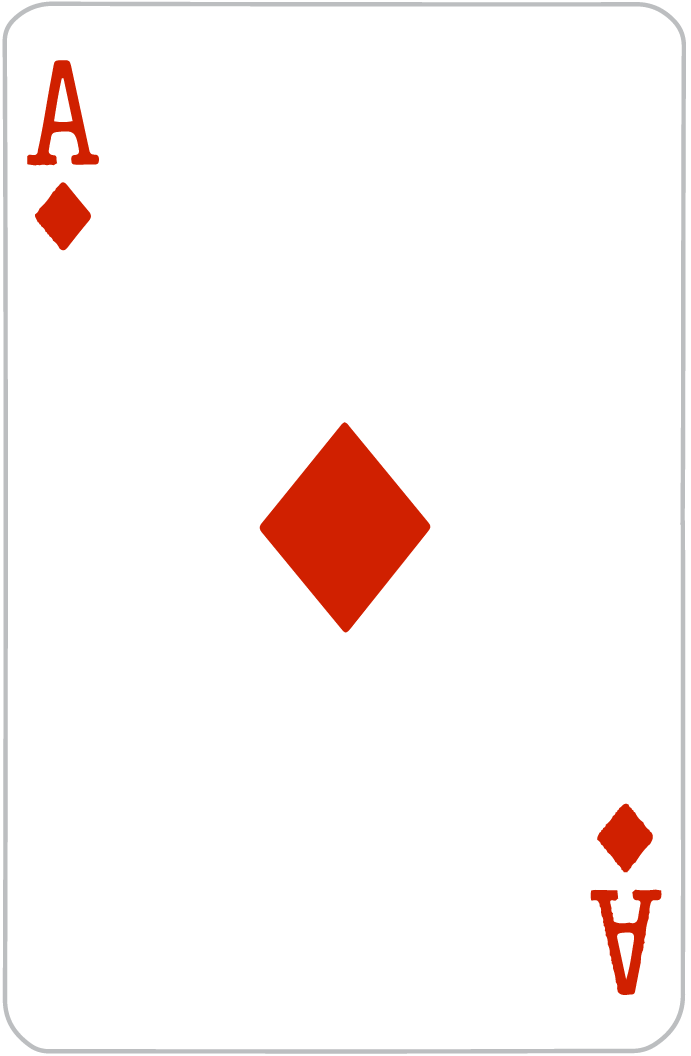 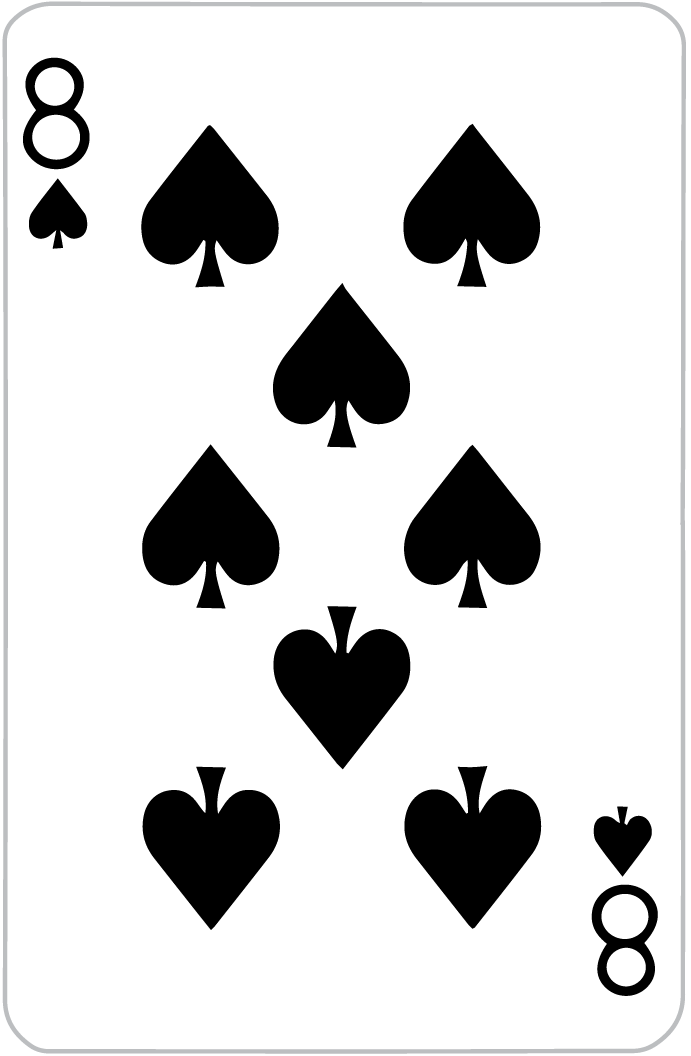 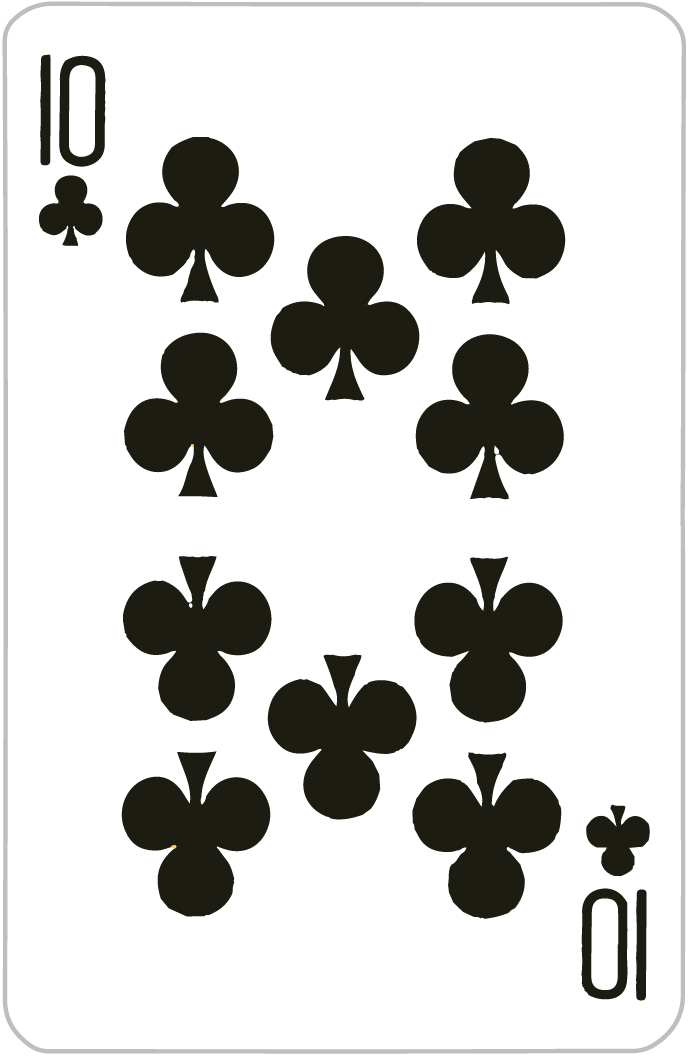 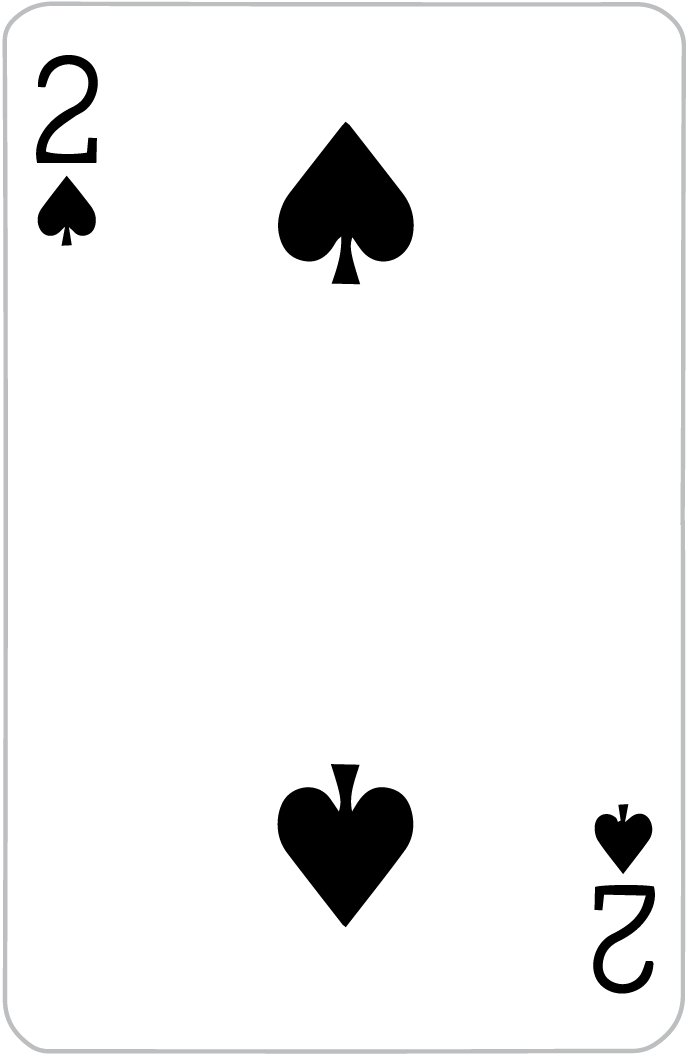 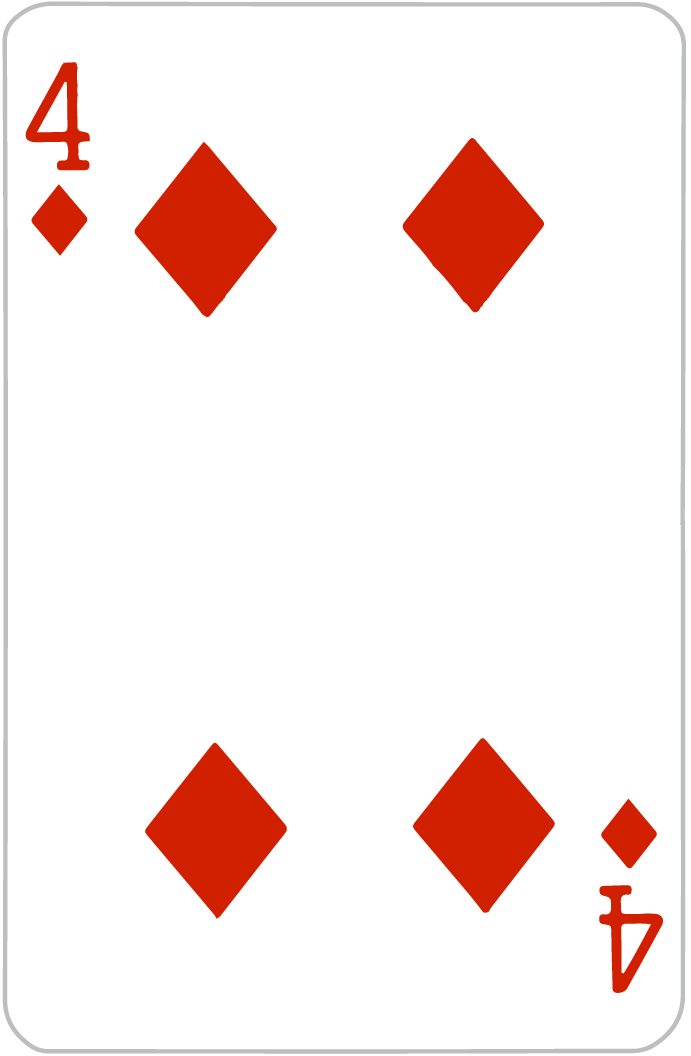 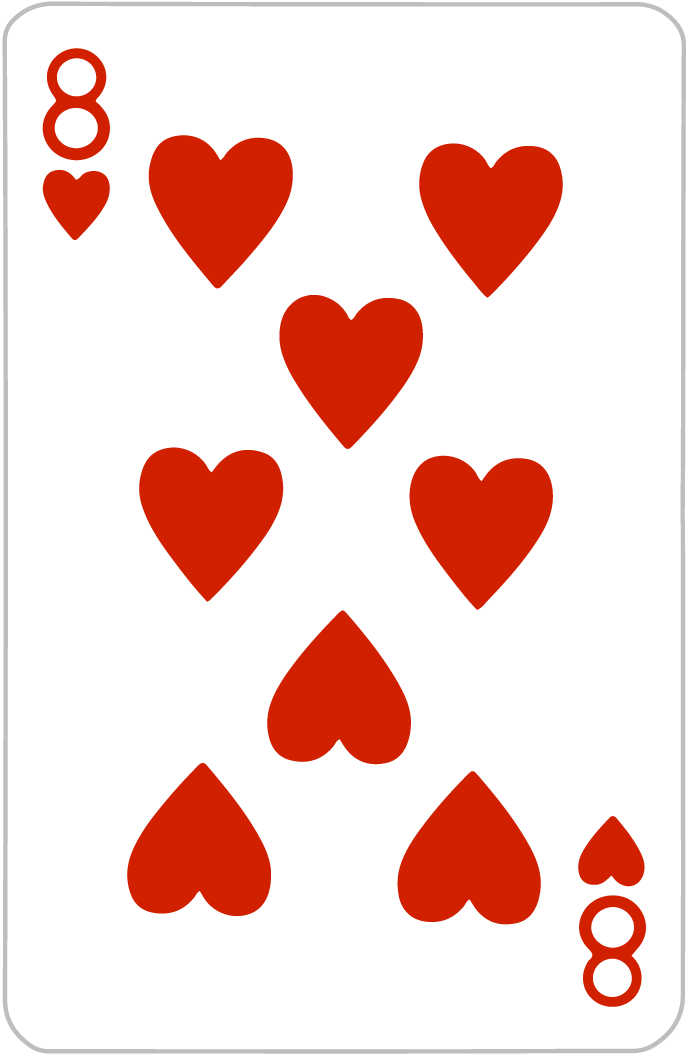 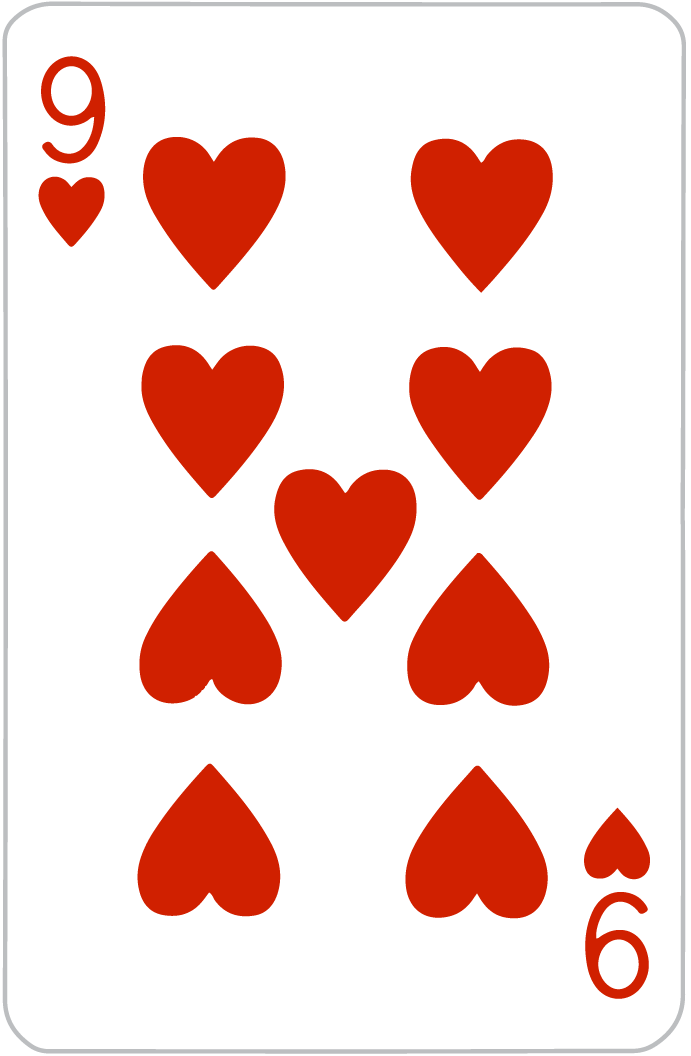 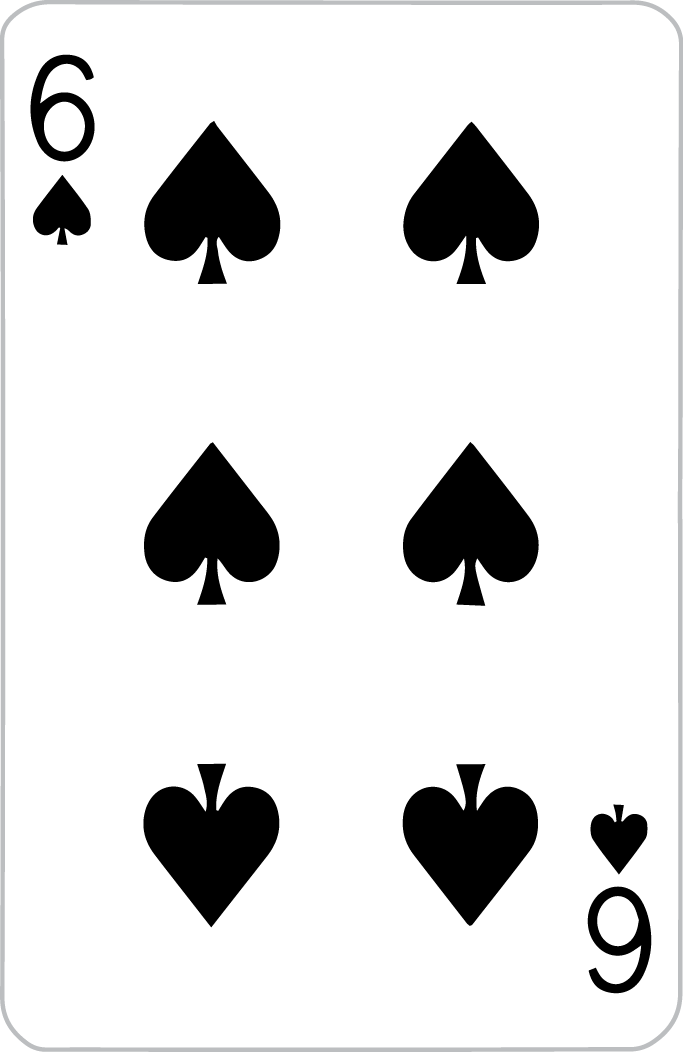 La próxima carta es más alta que la jota.

La próxima carta es más baja que la jota.
Creo que…
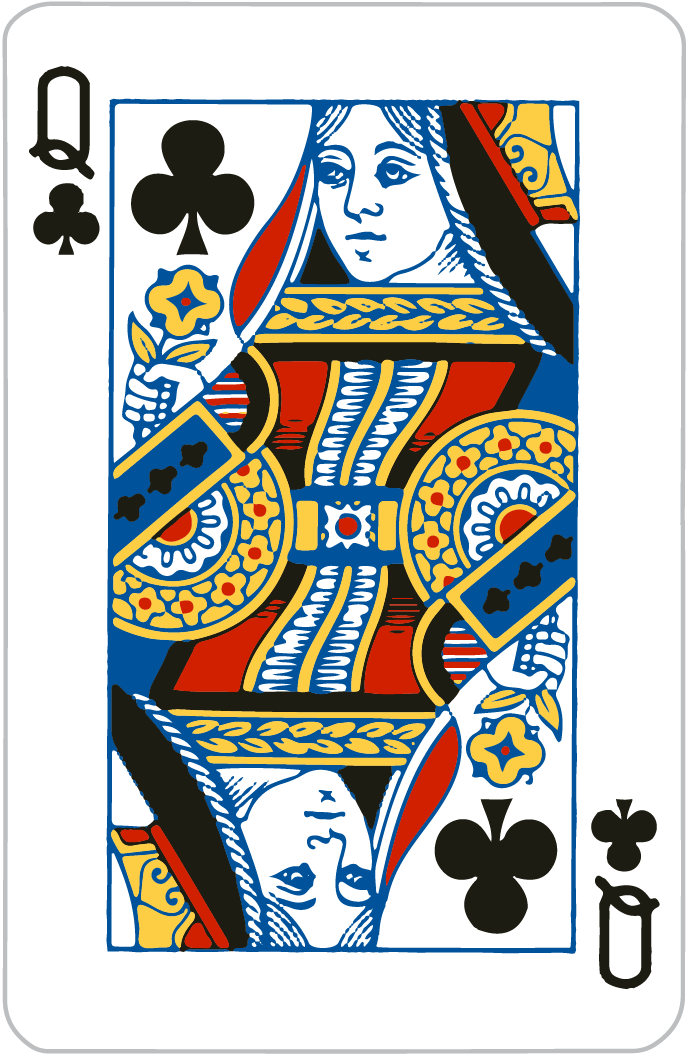 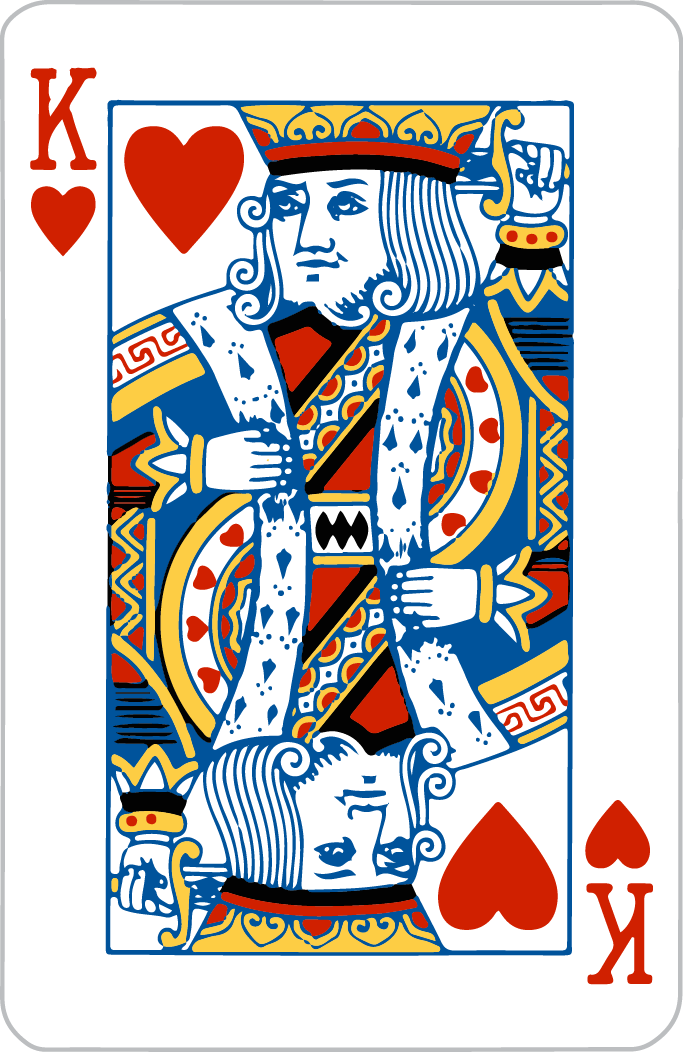 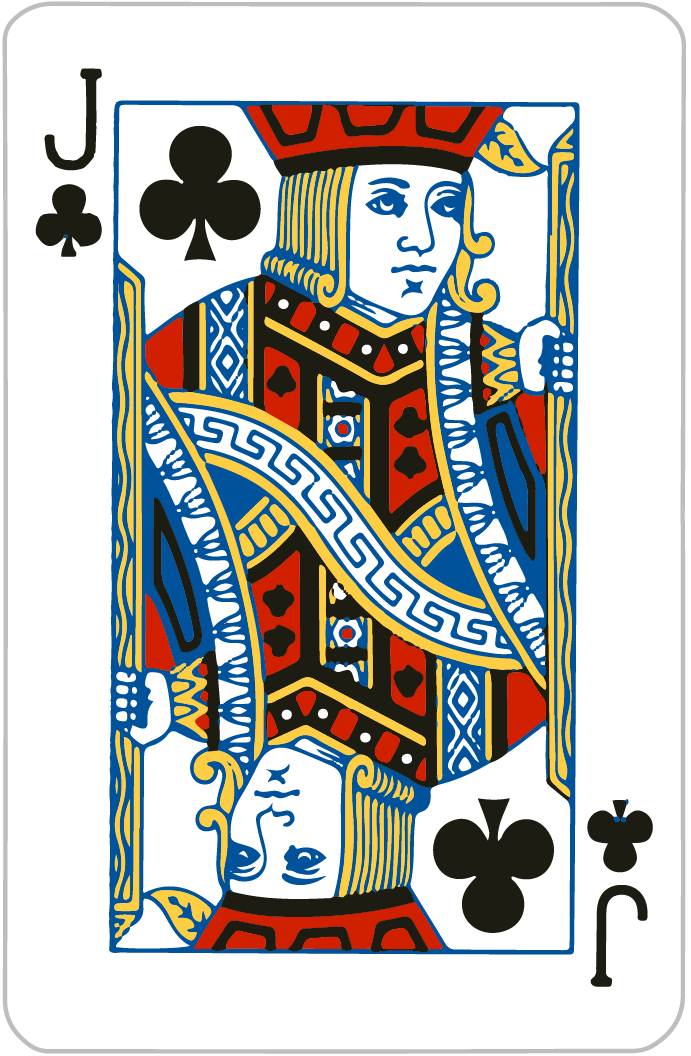 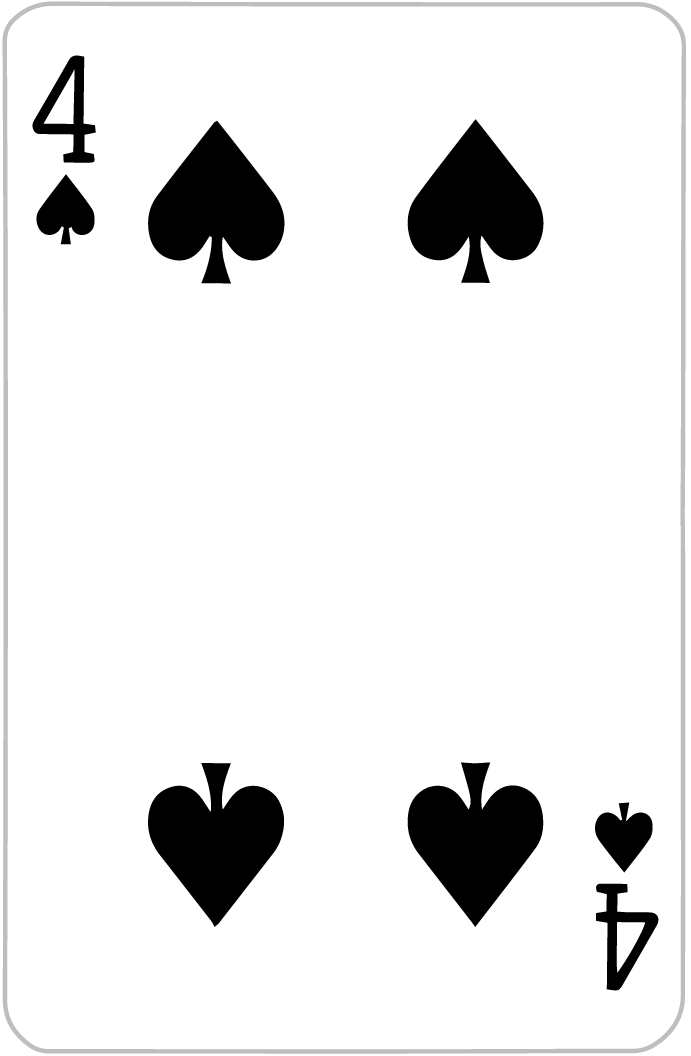 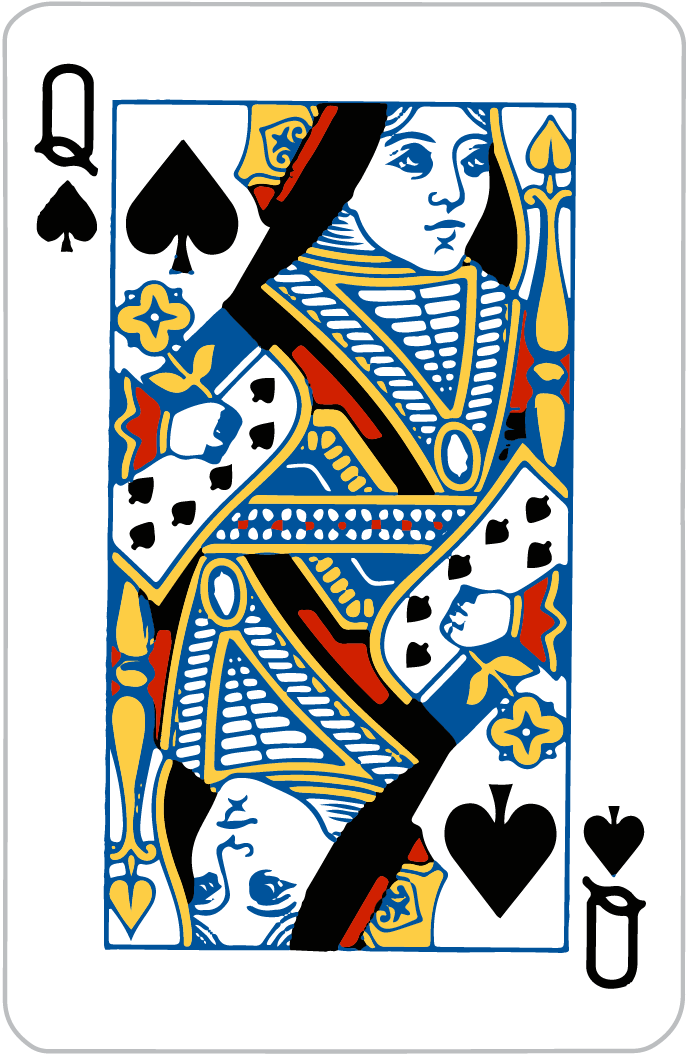 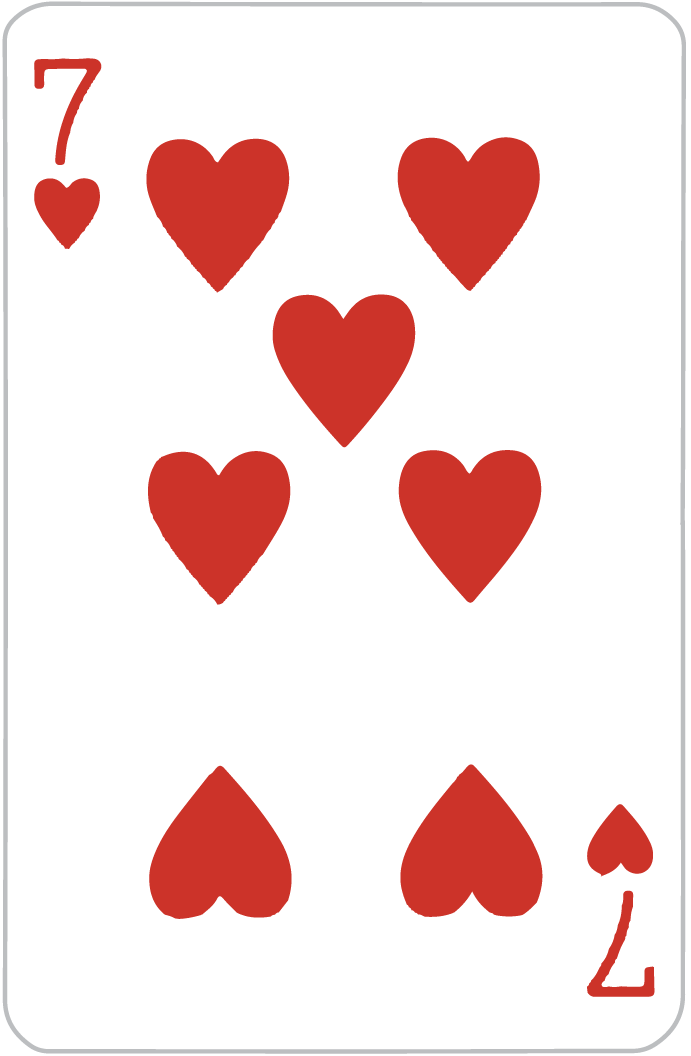 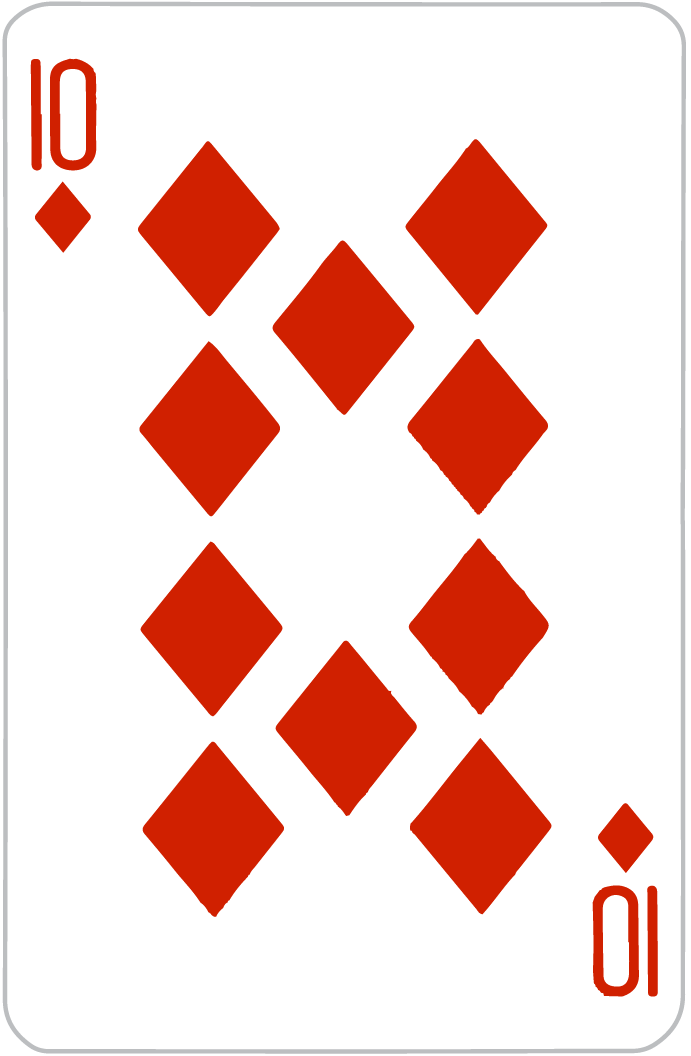 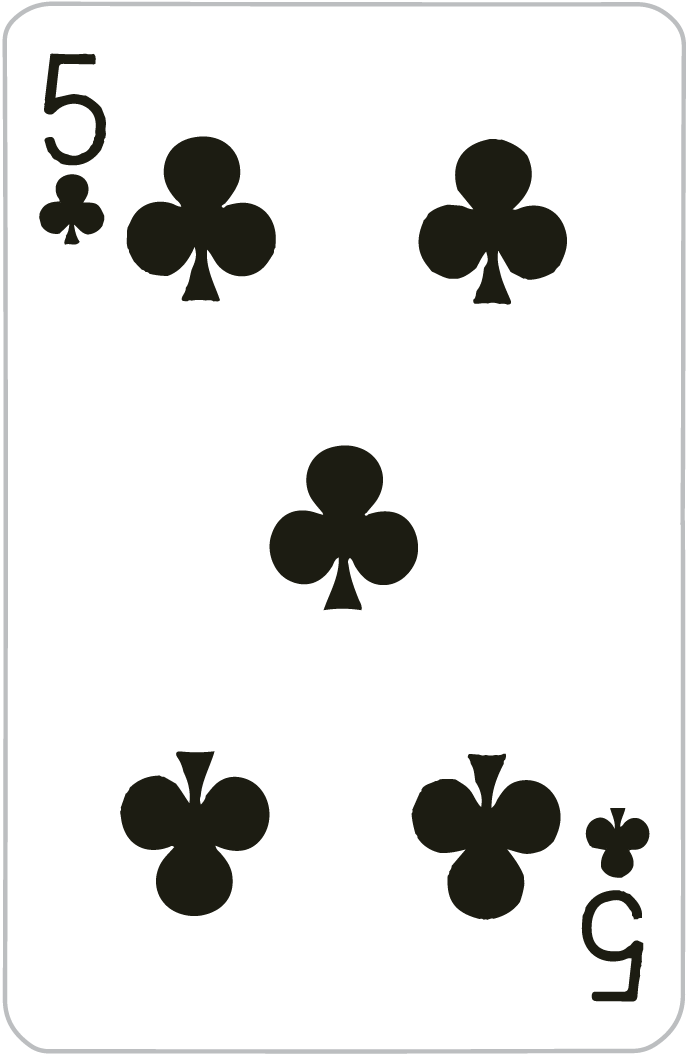 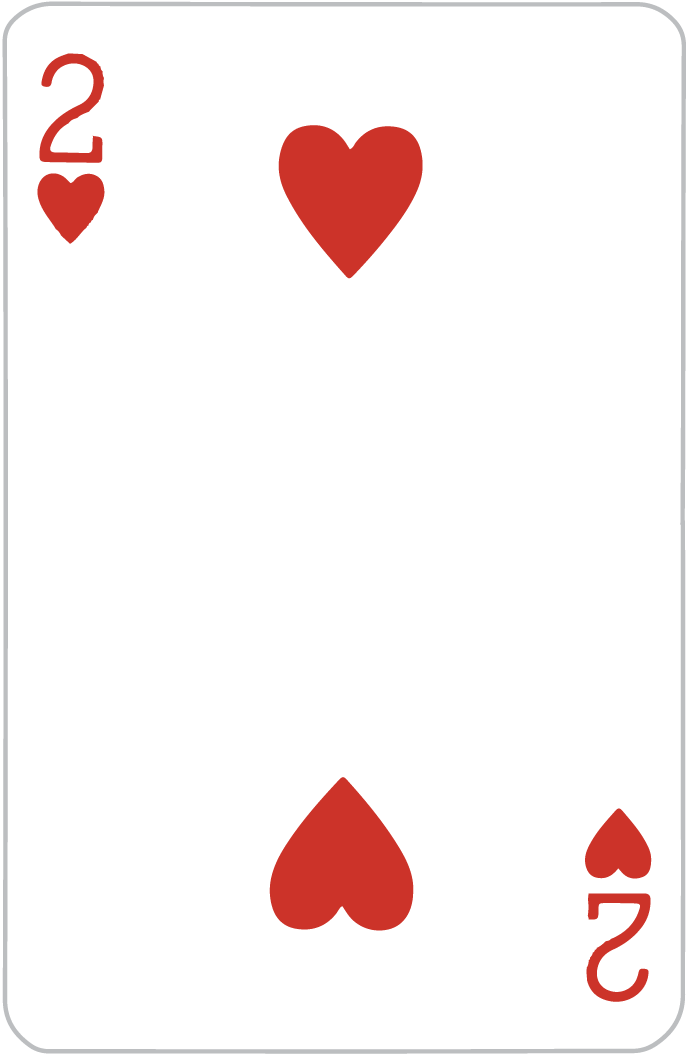 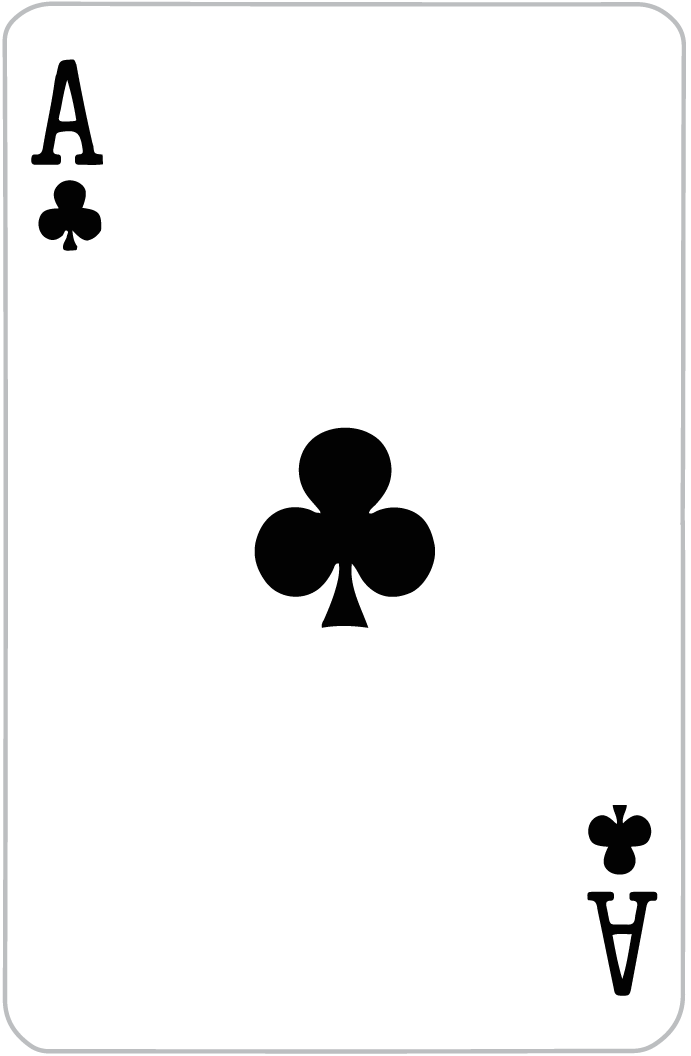 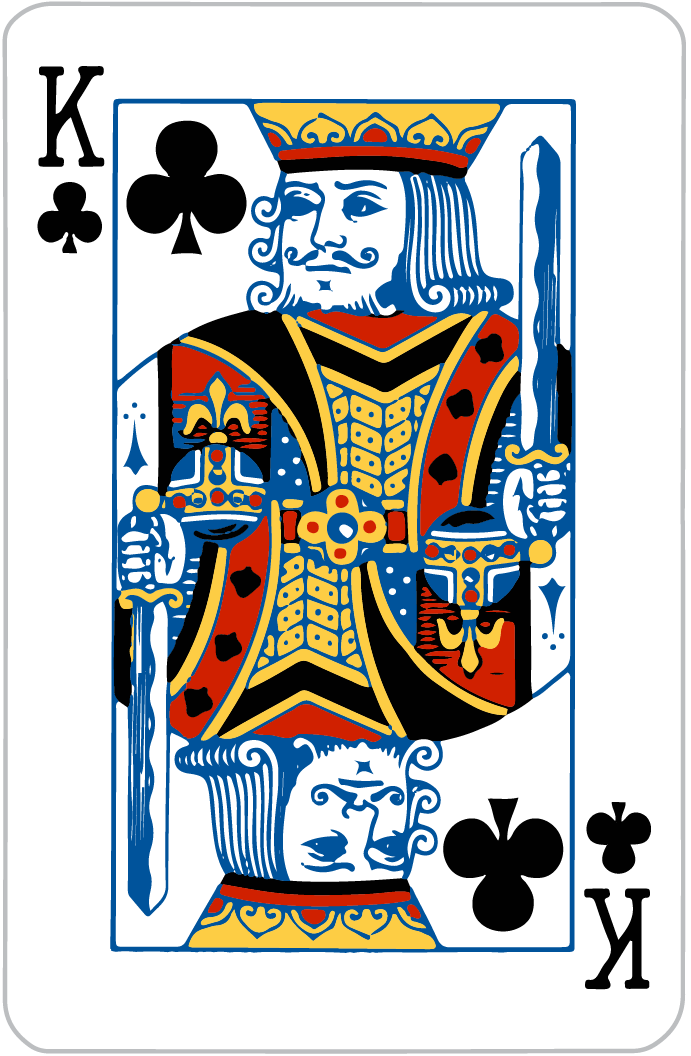 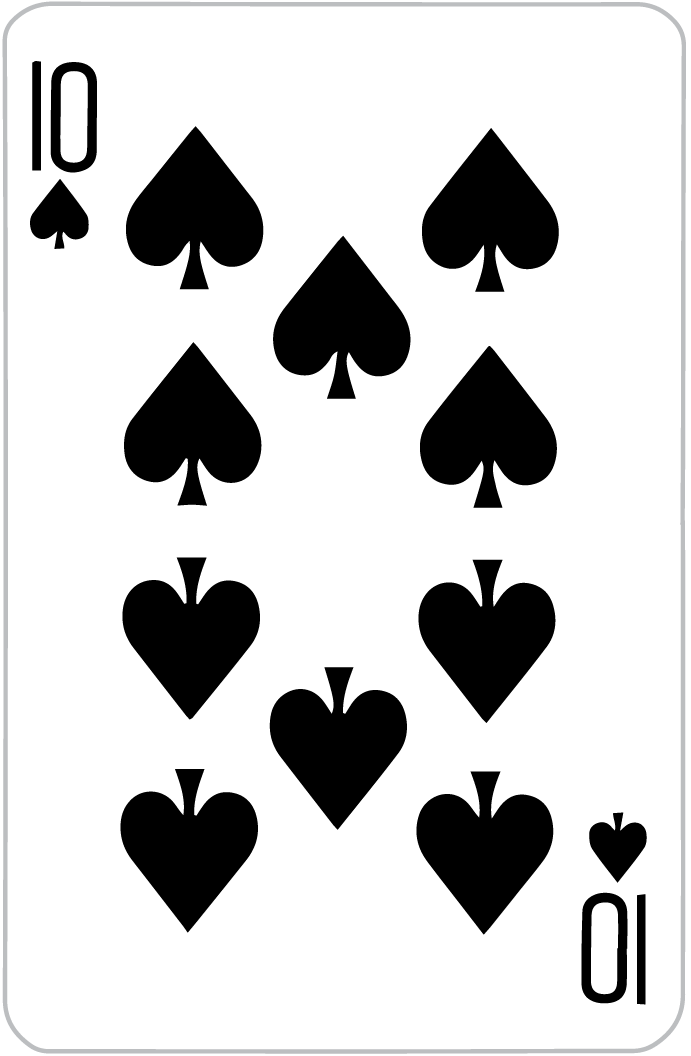 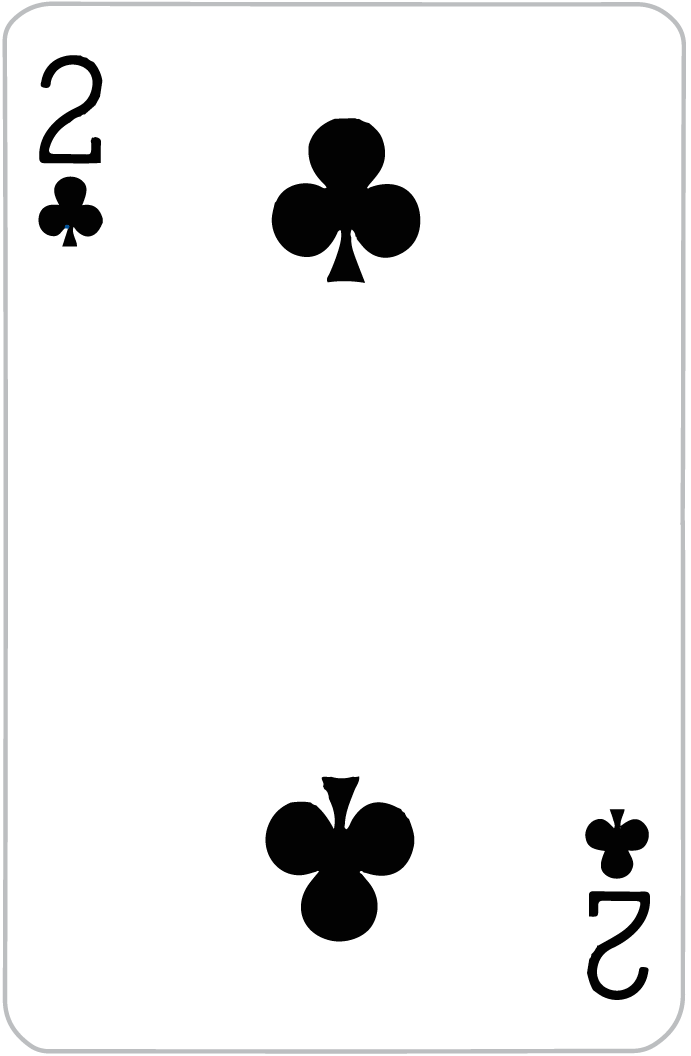 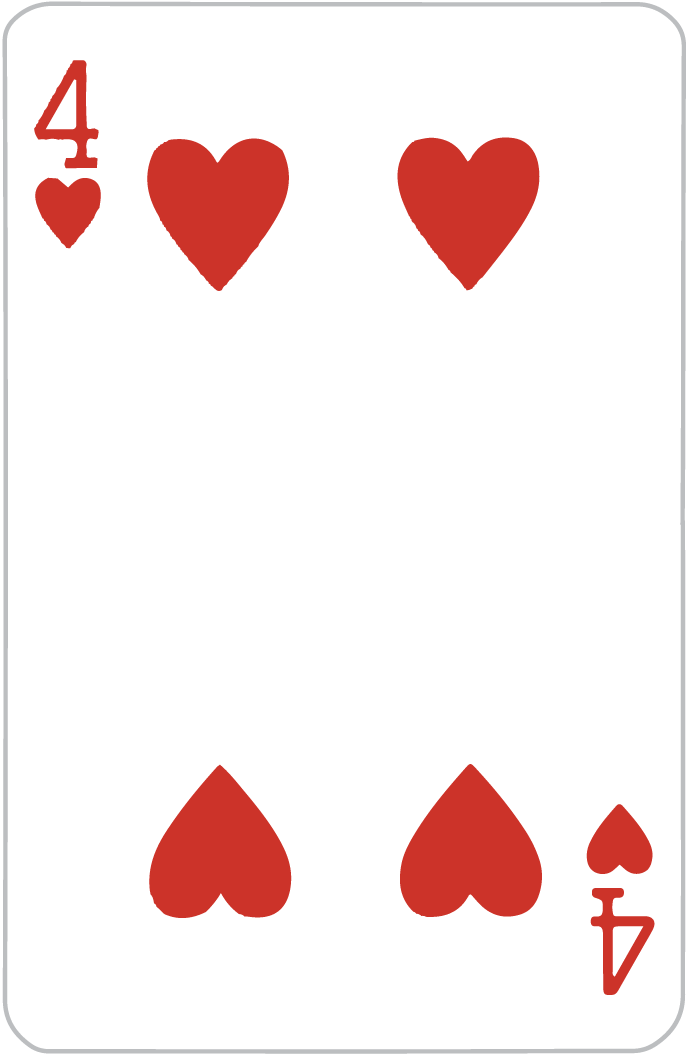 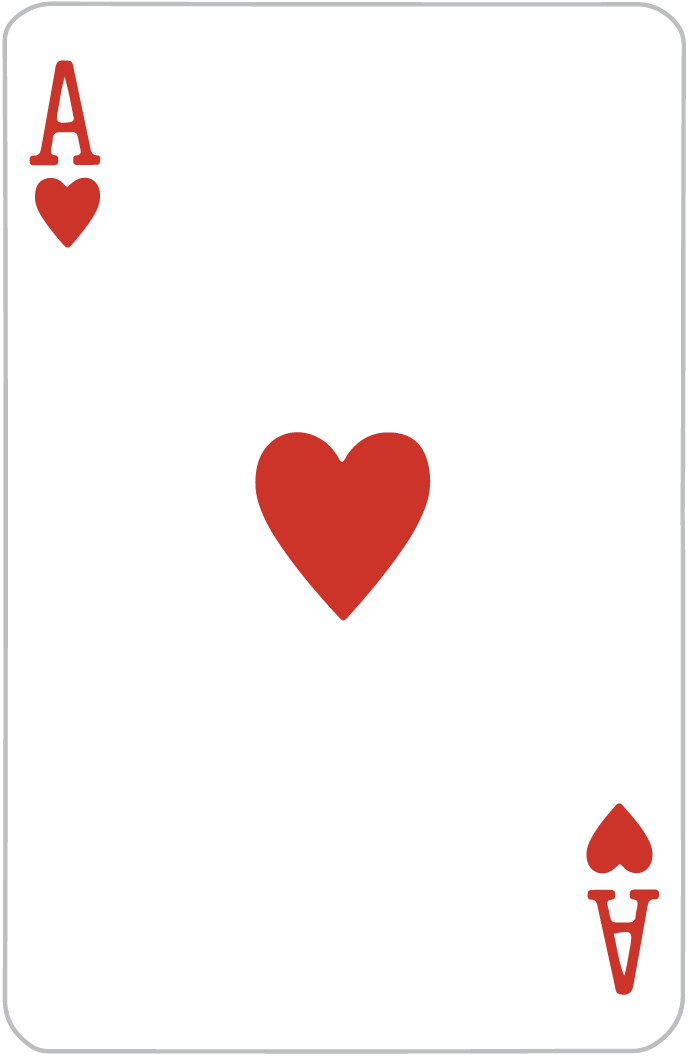 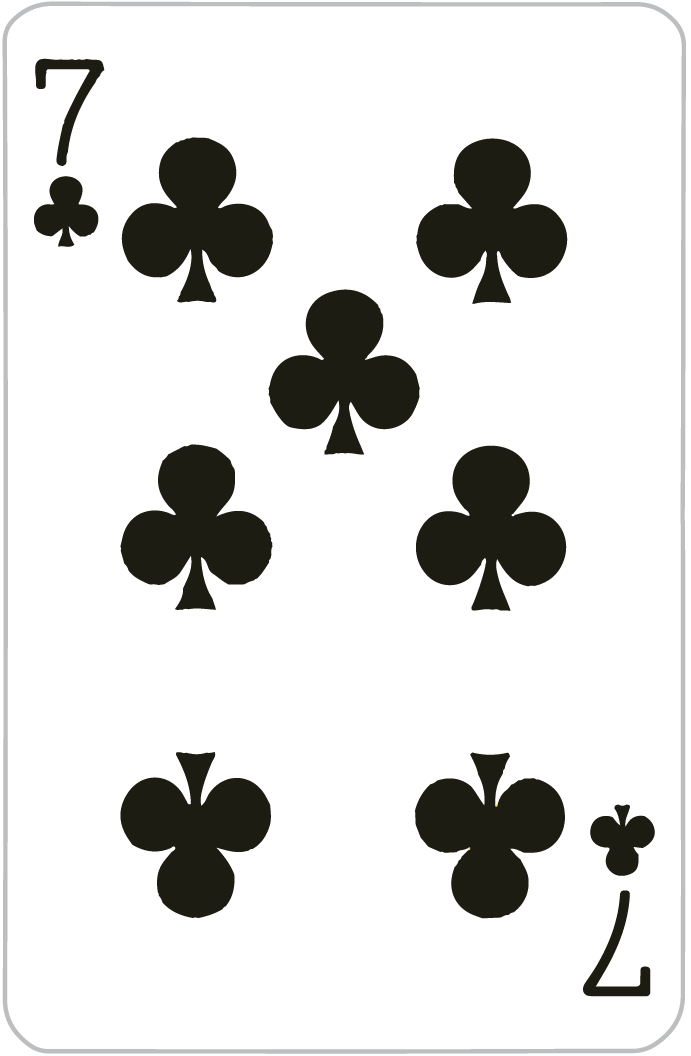 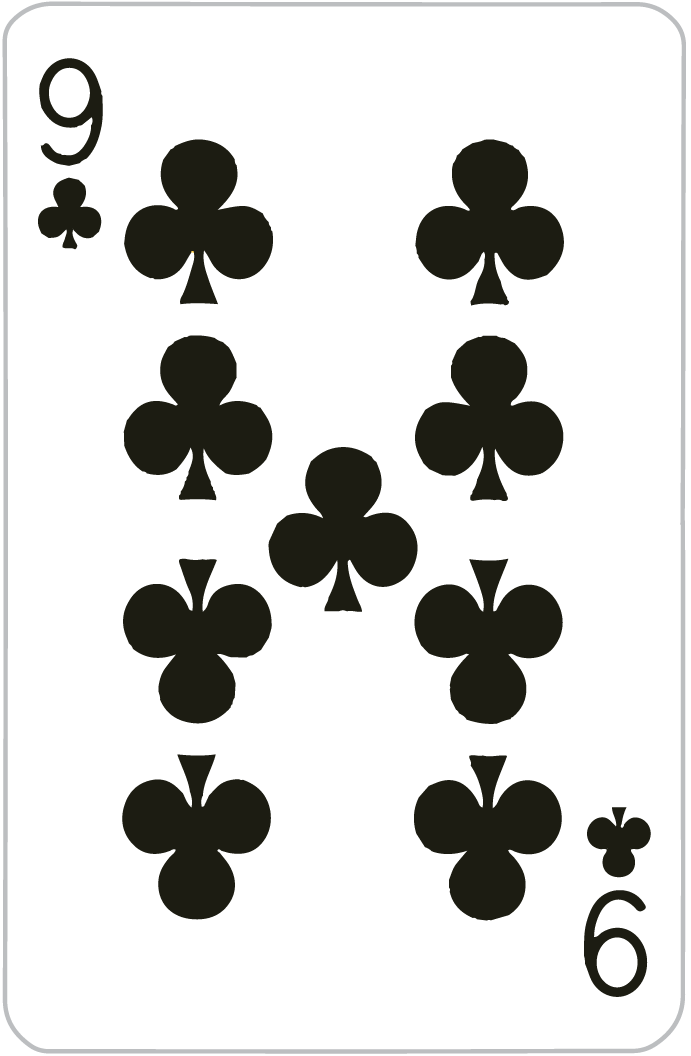 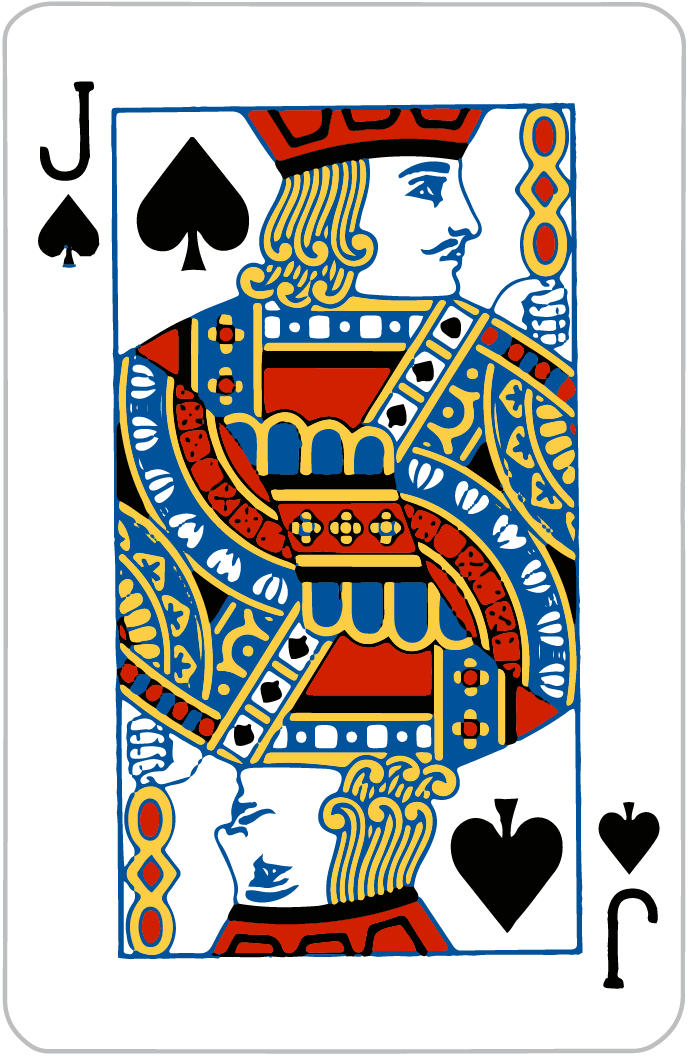 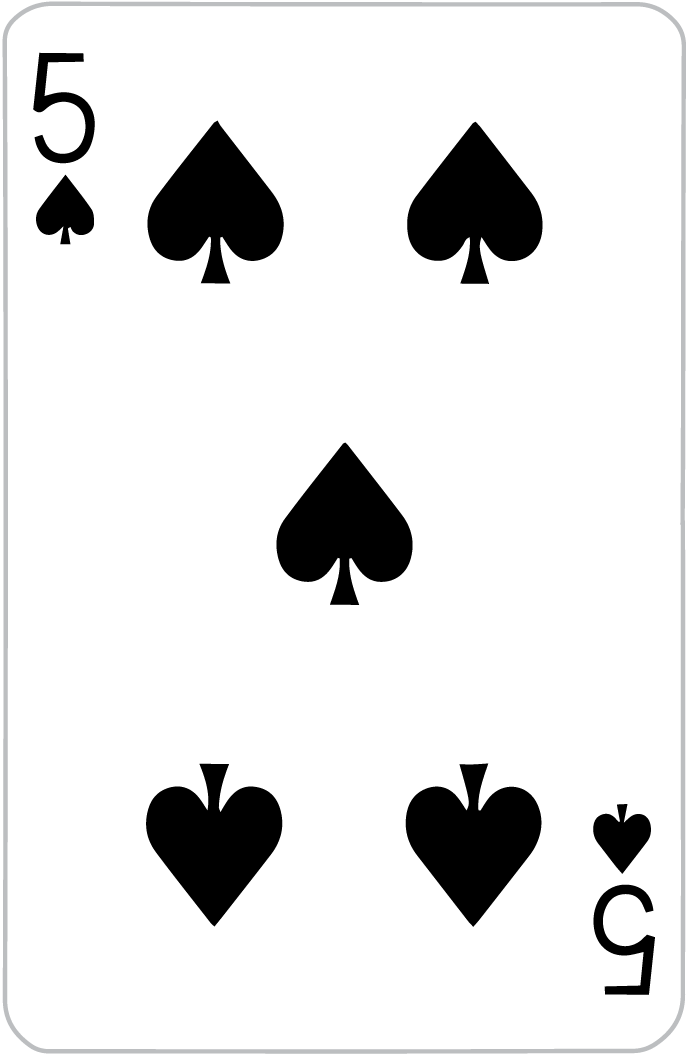 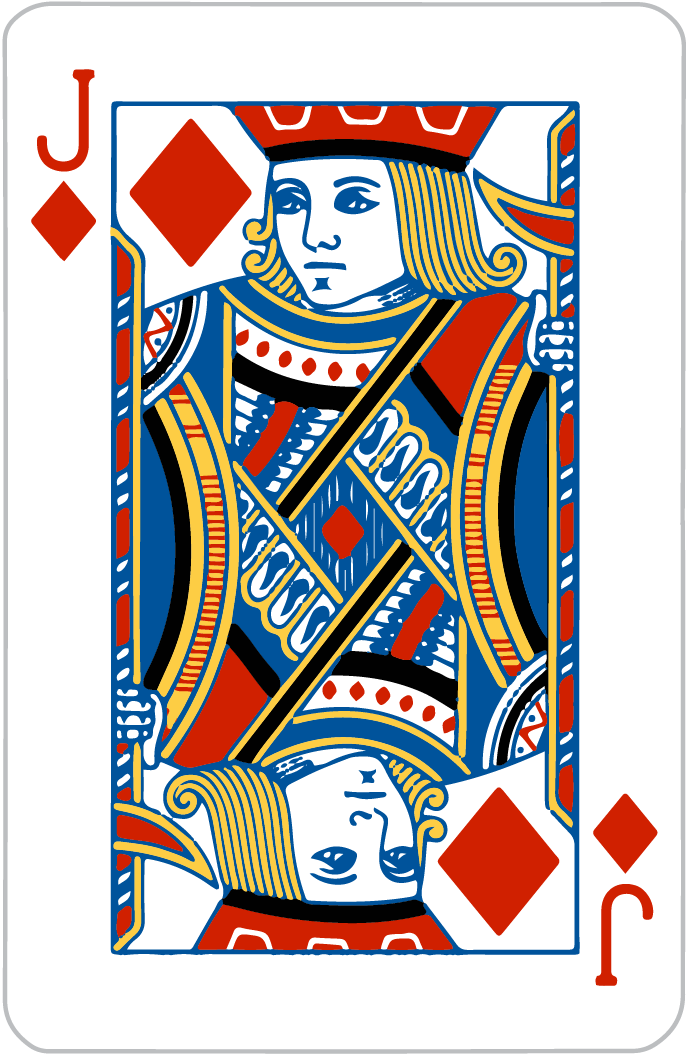 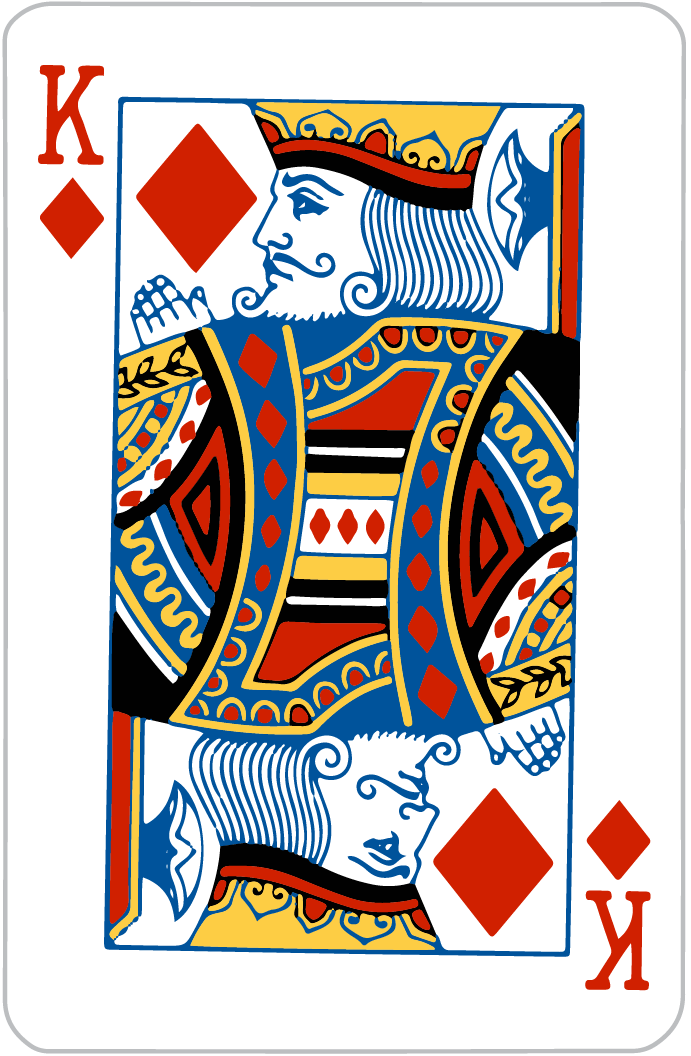 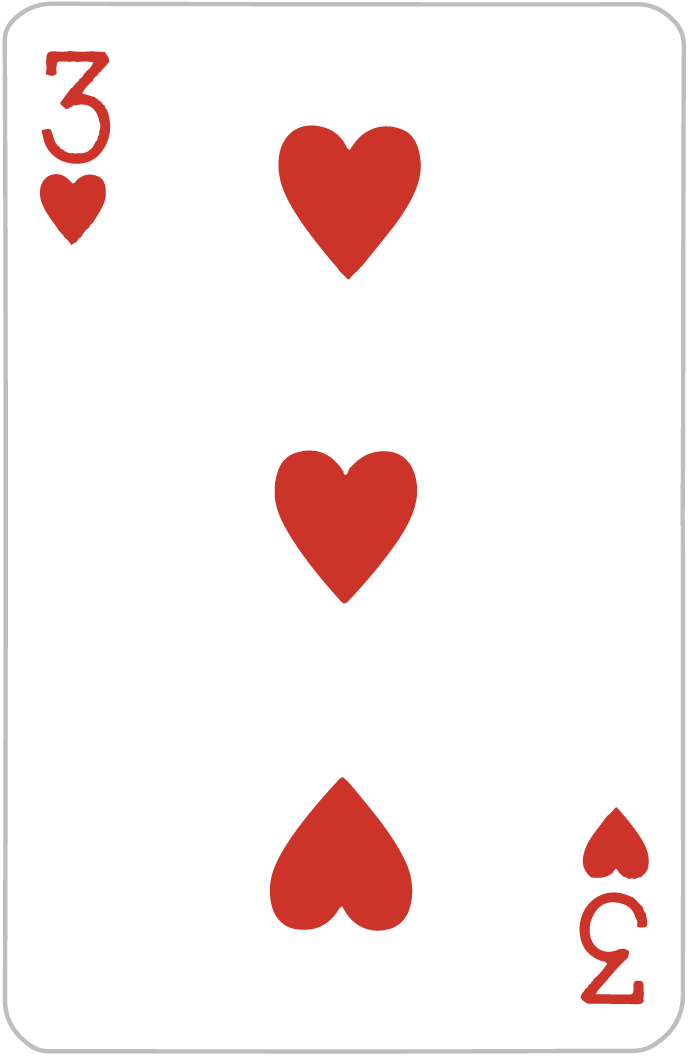 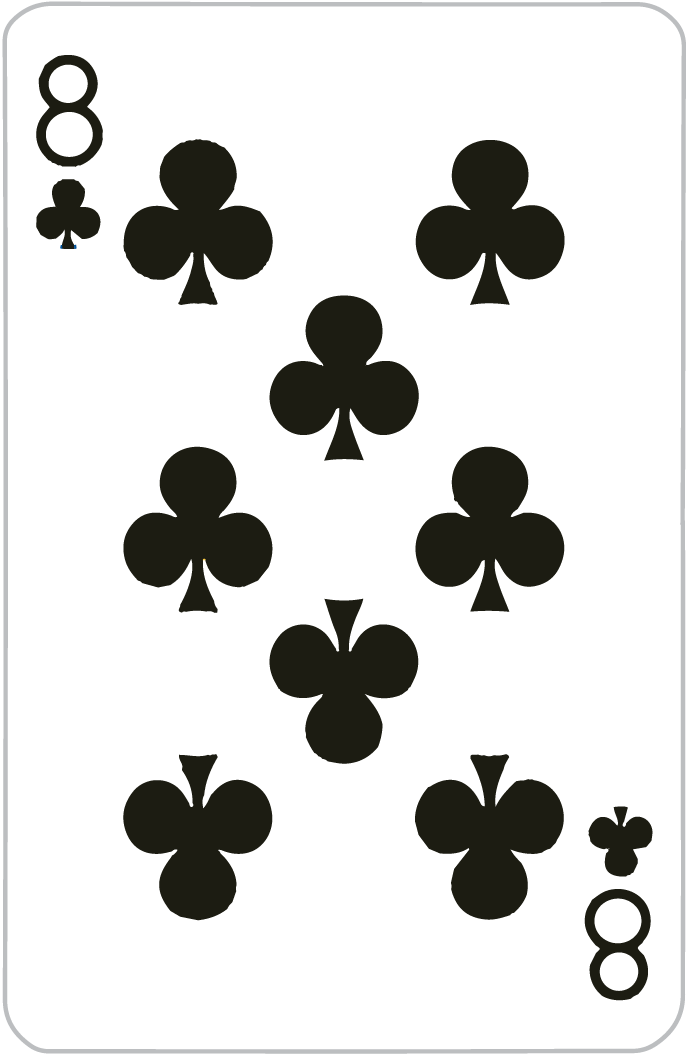 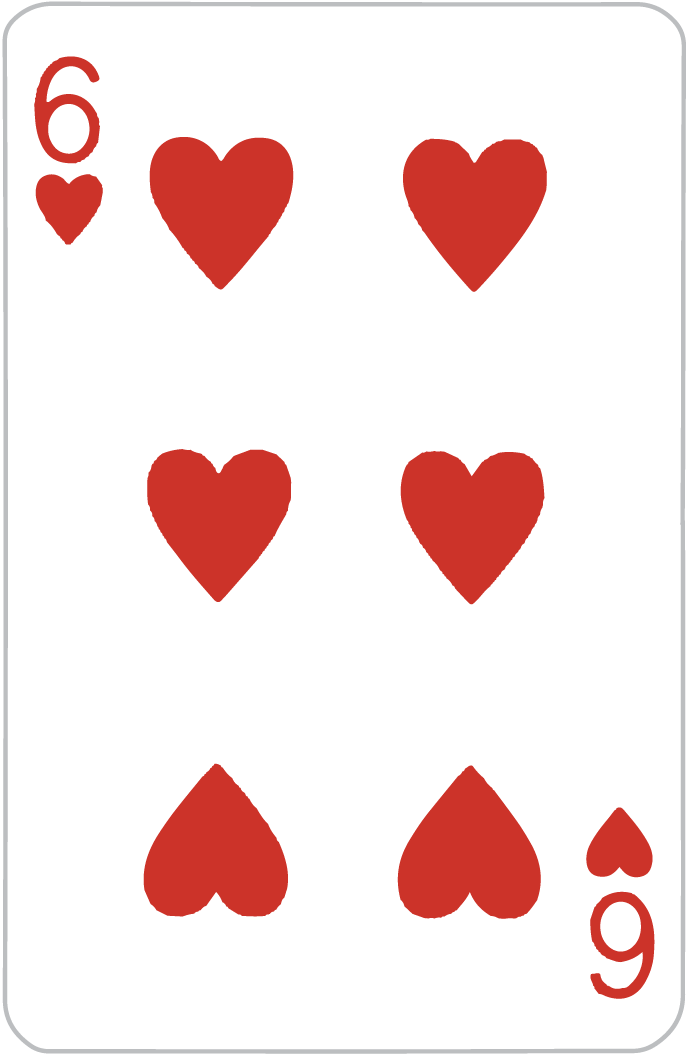 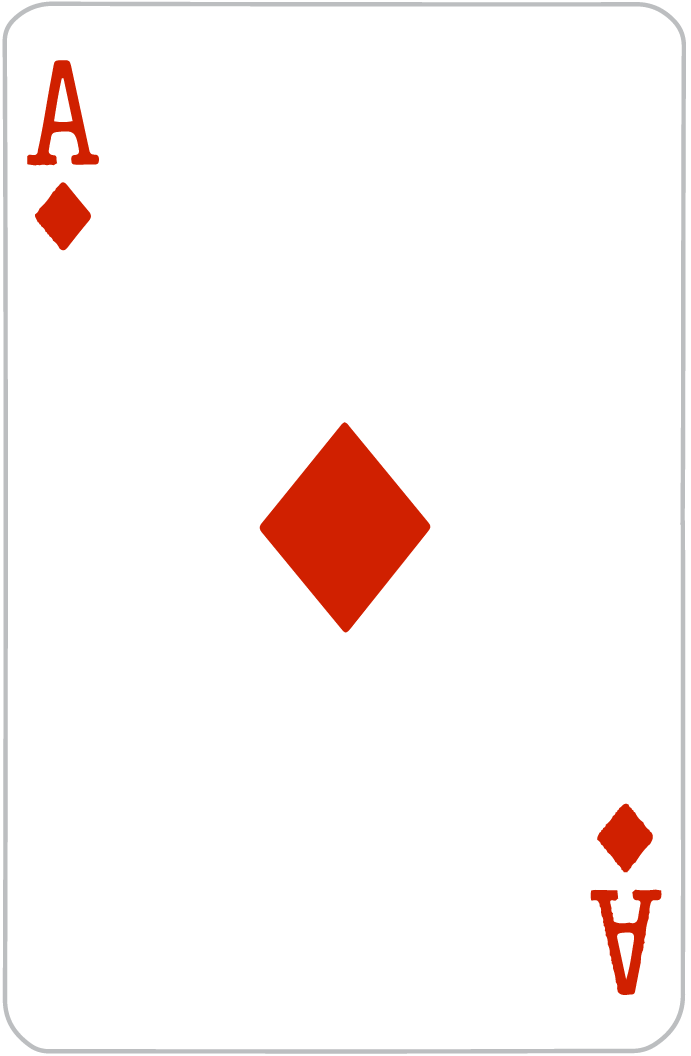 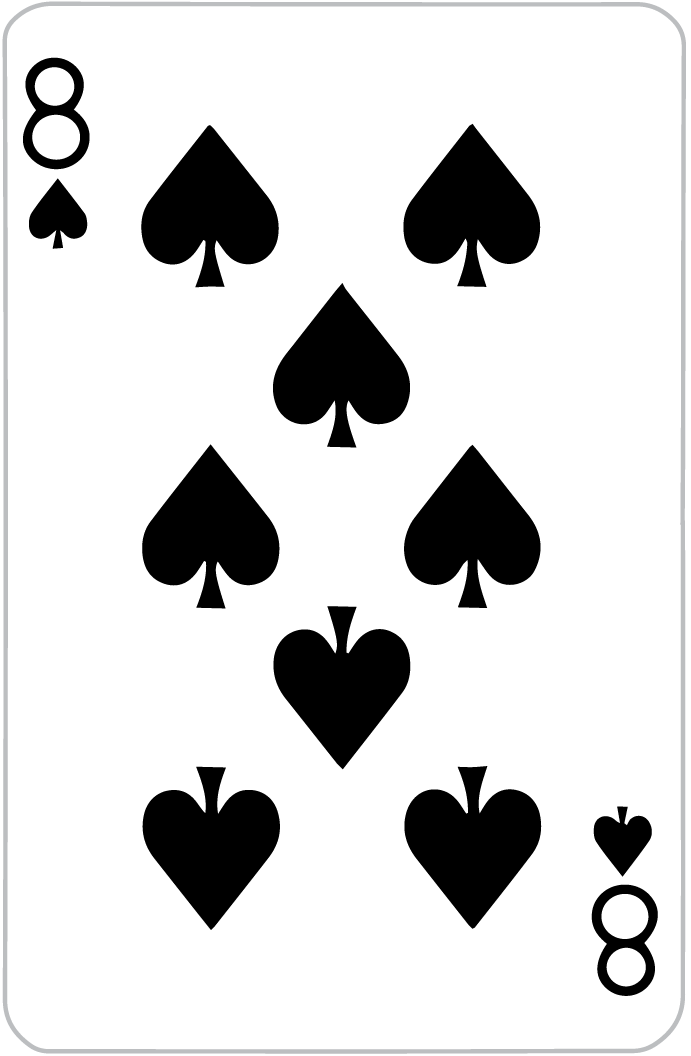 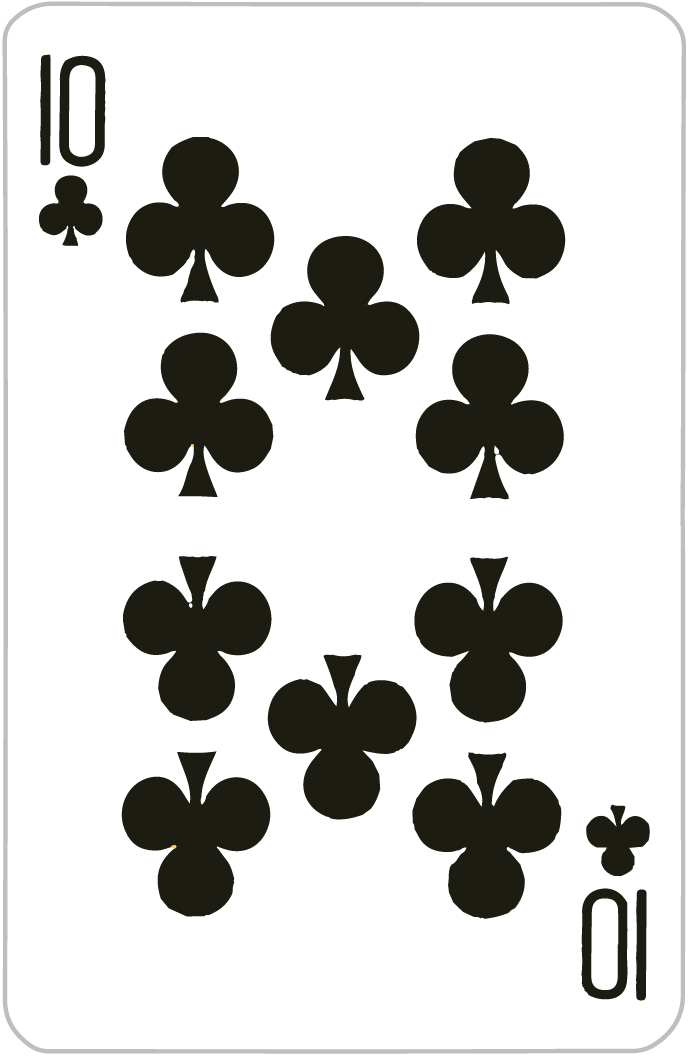 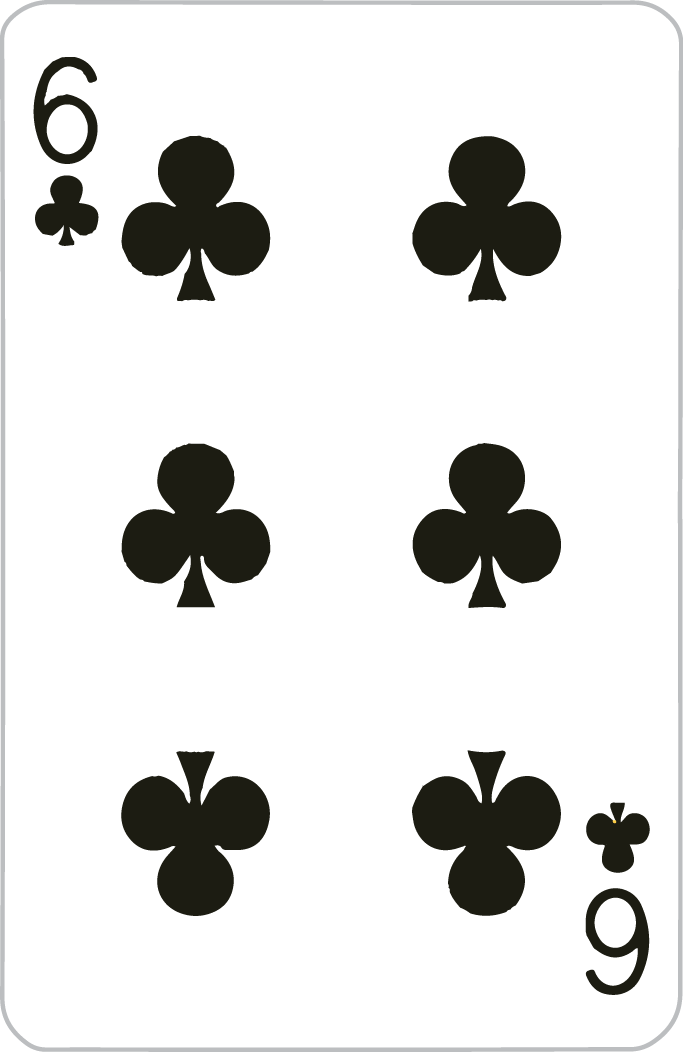 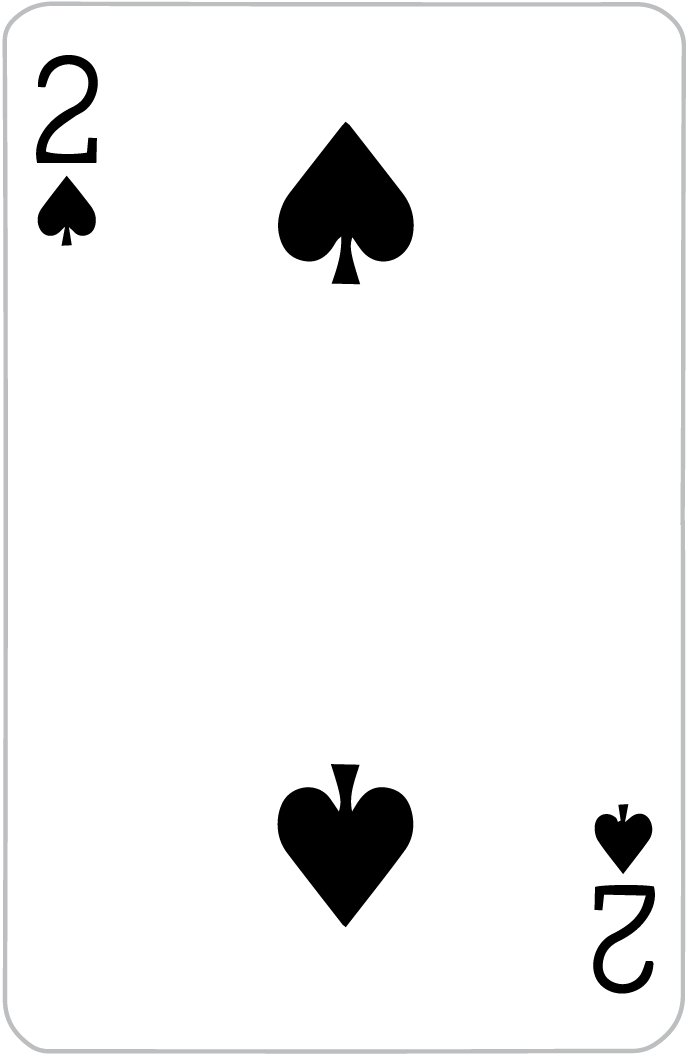 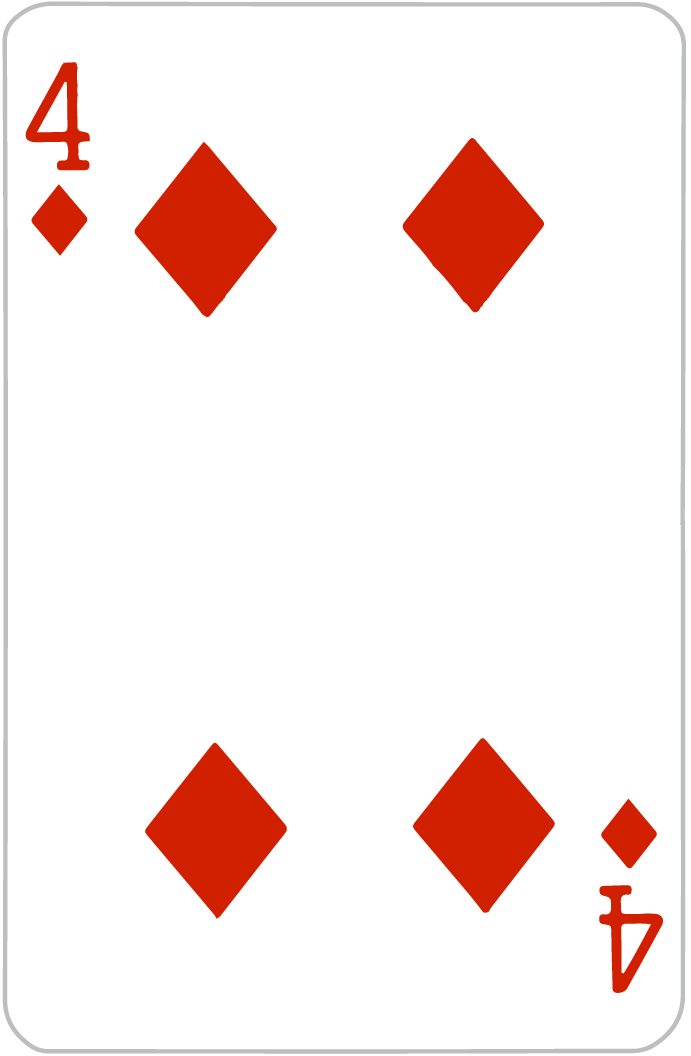 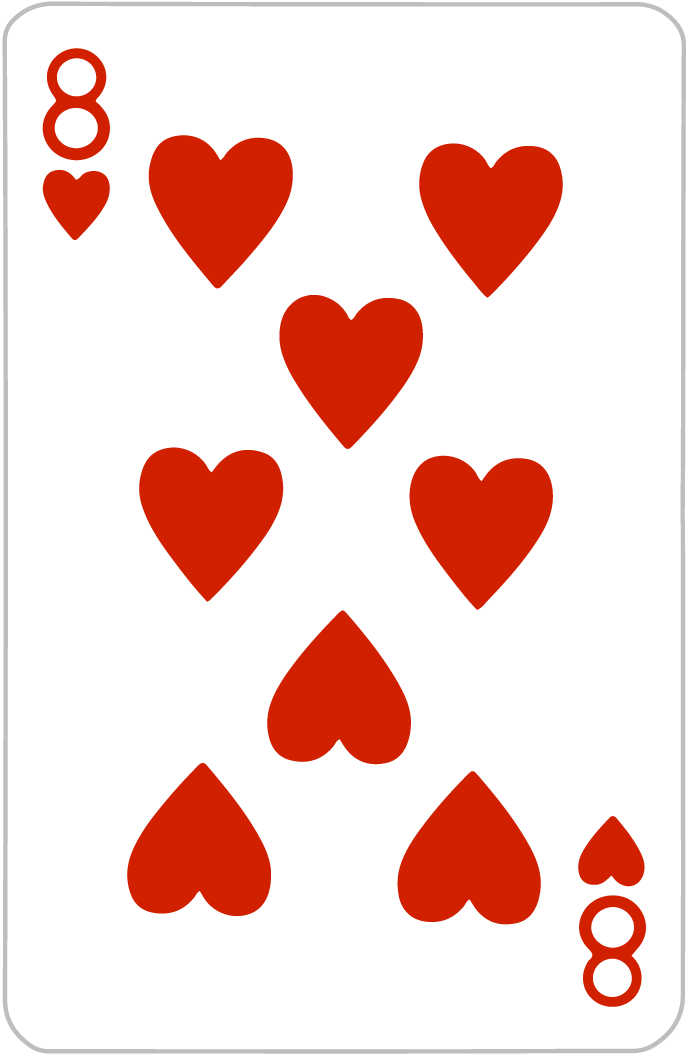 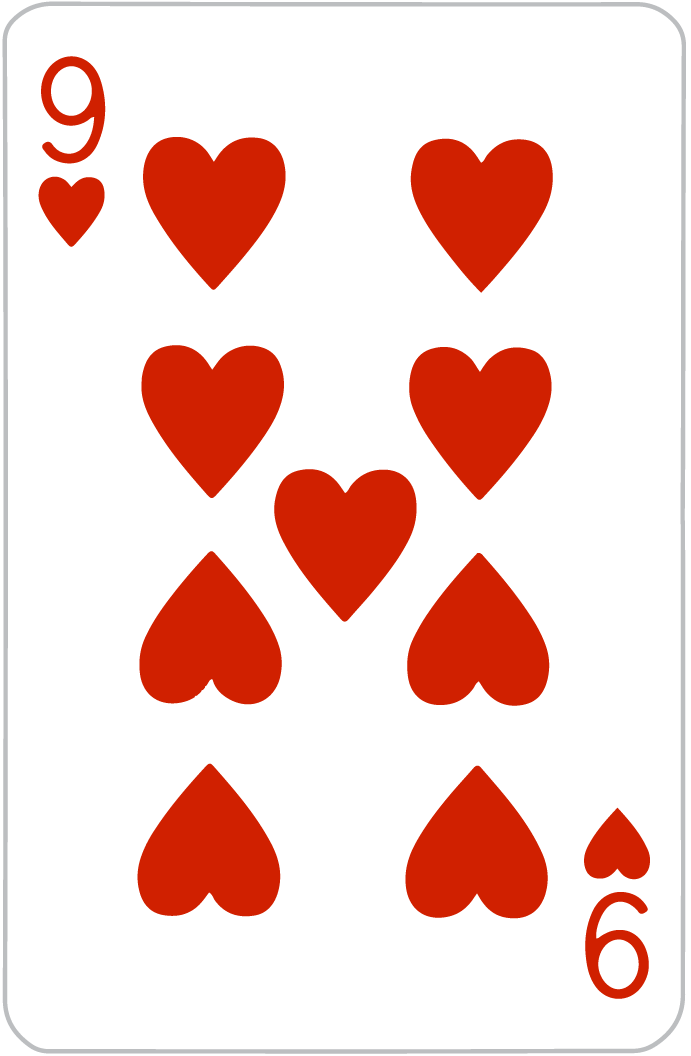 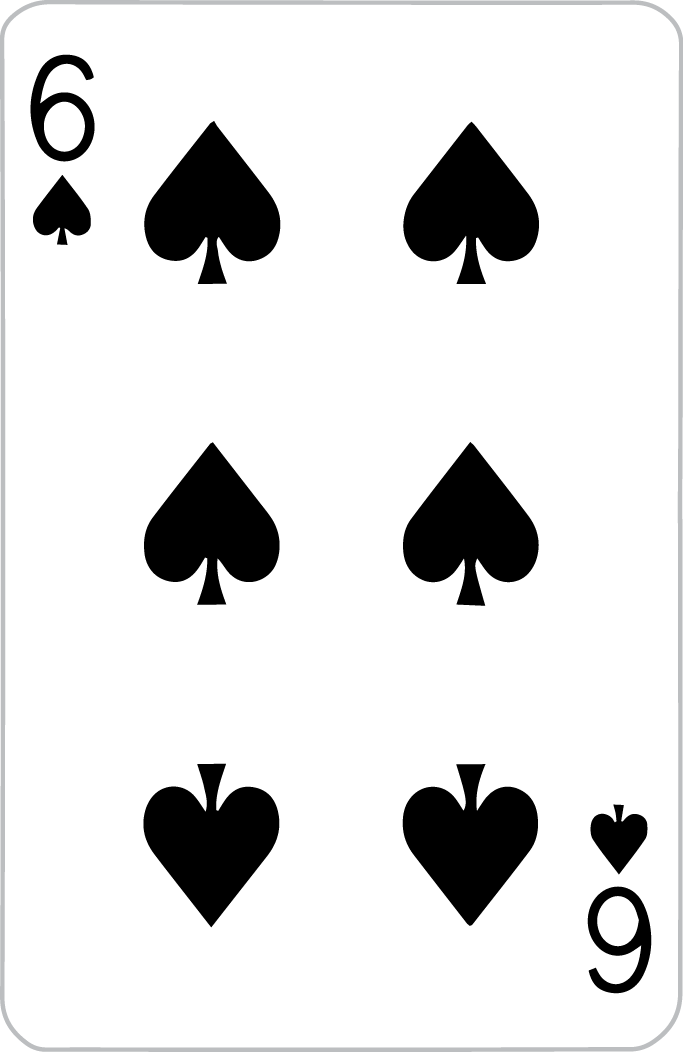 La próxima carta es más alta que seis.

La próxima carta es más baja que seis.
Creo que…
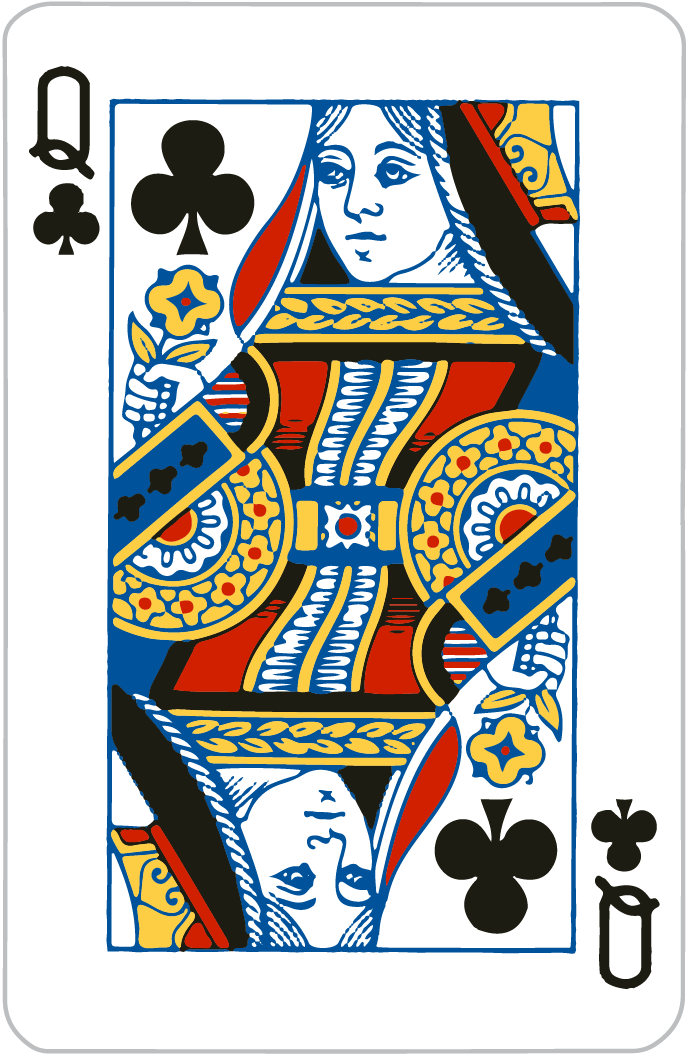 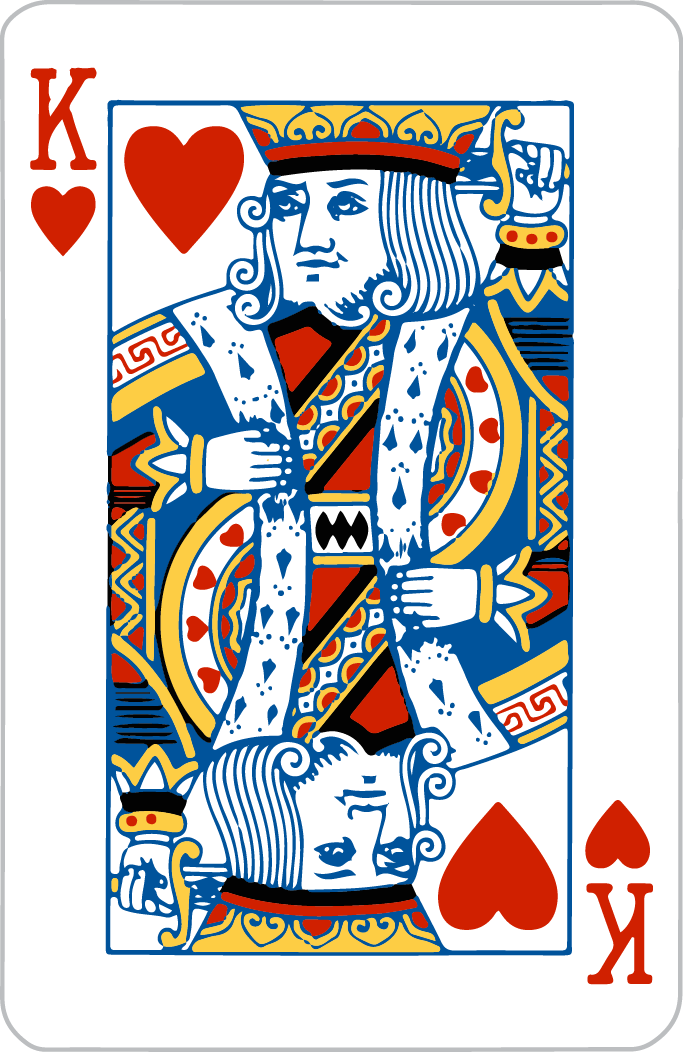 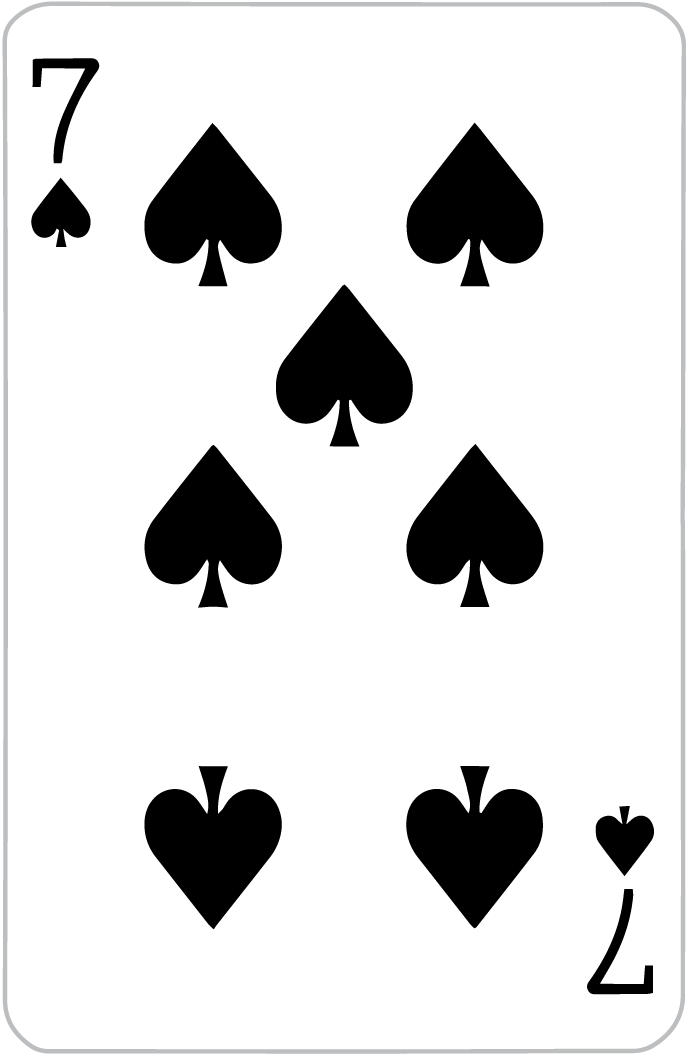 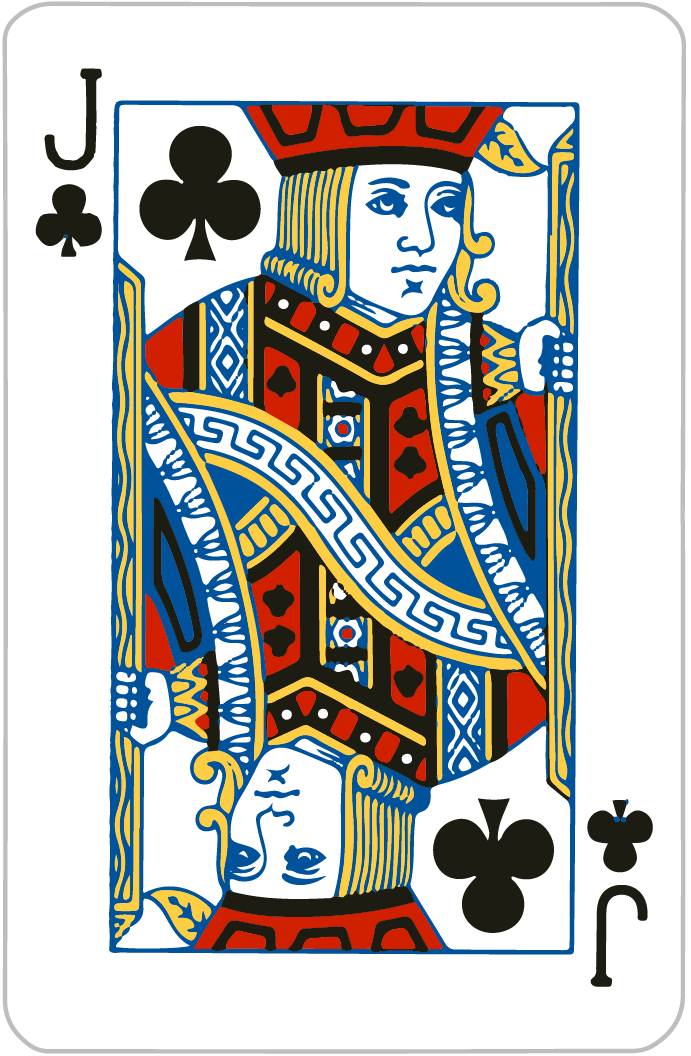 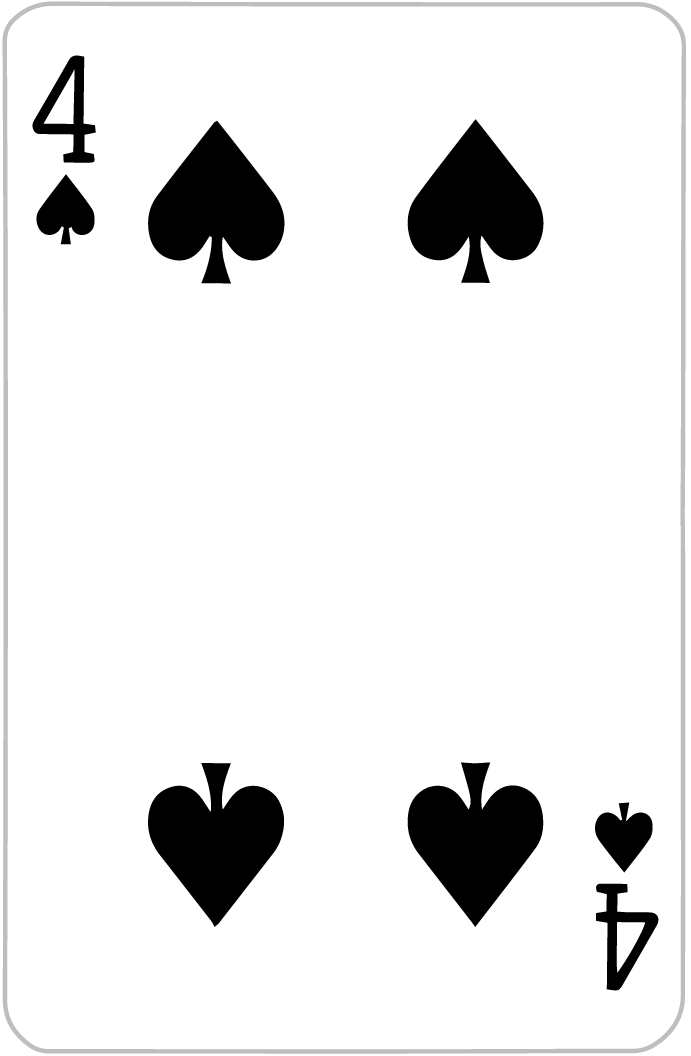 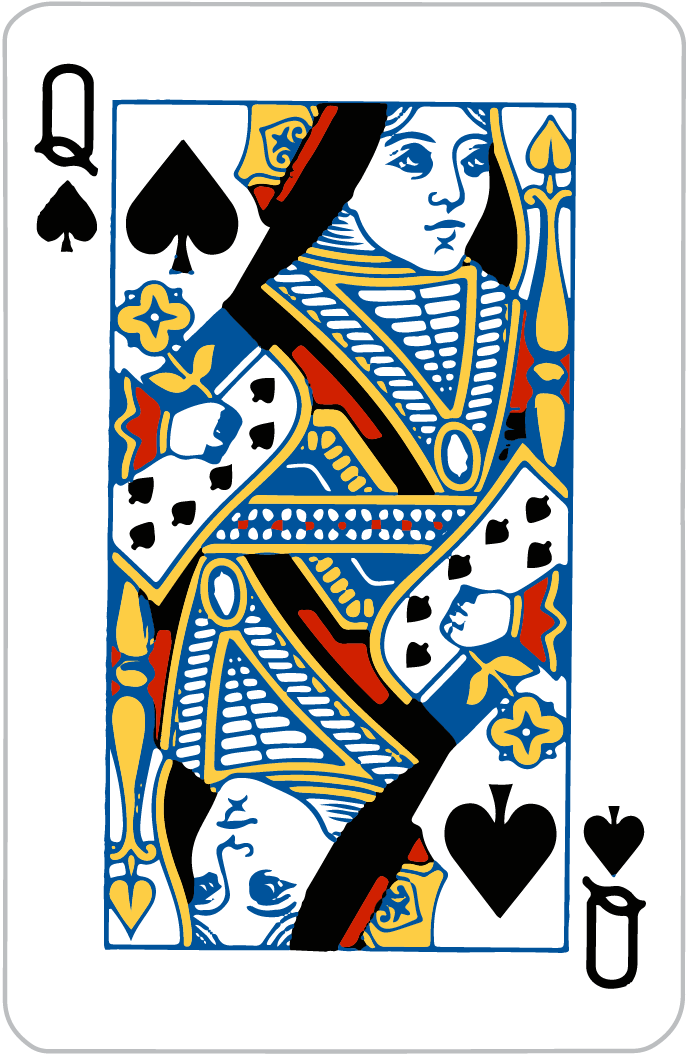 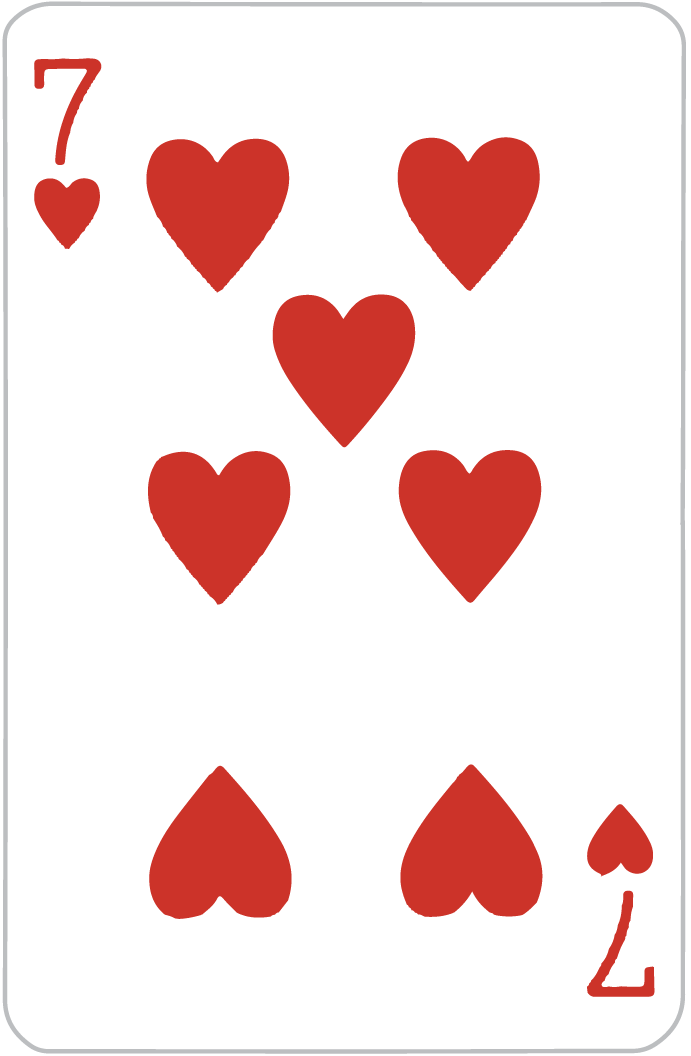 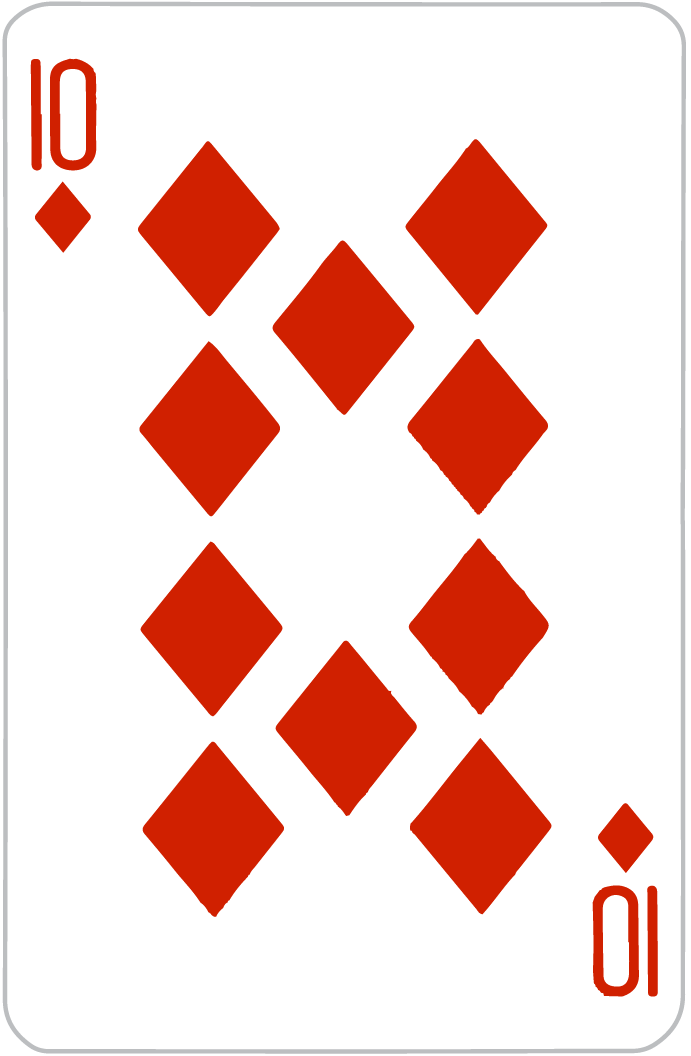 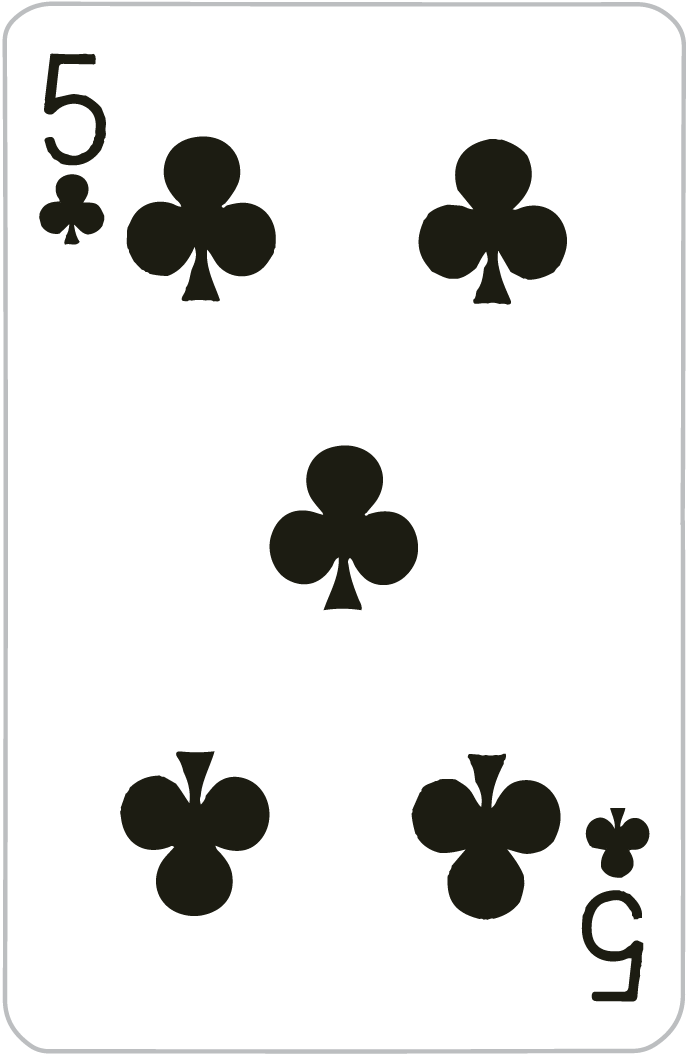 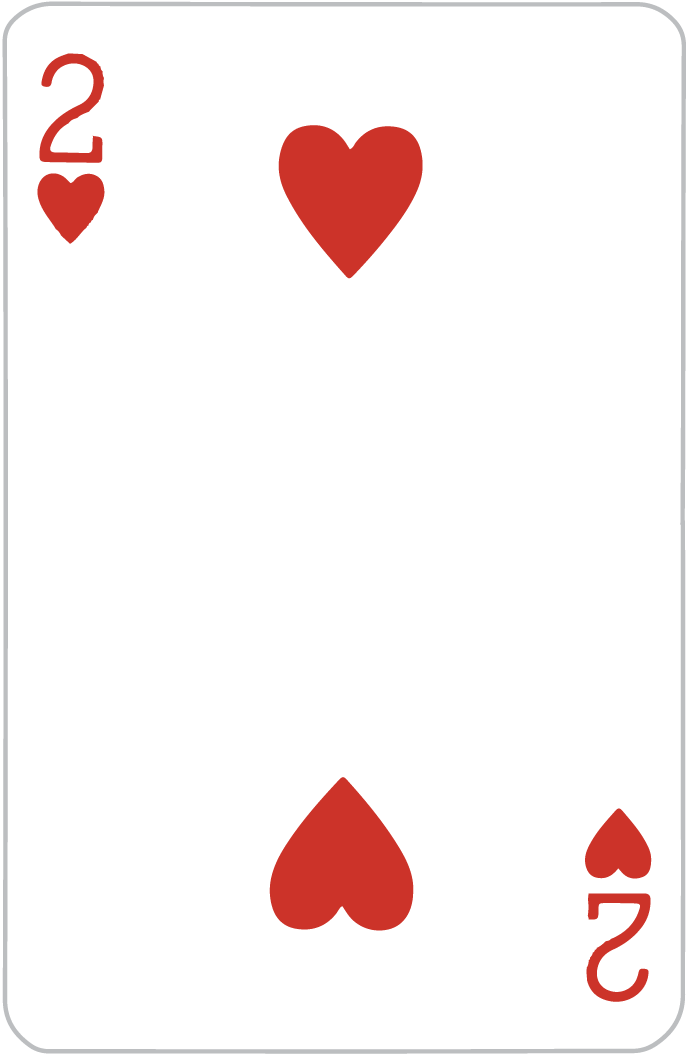 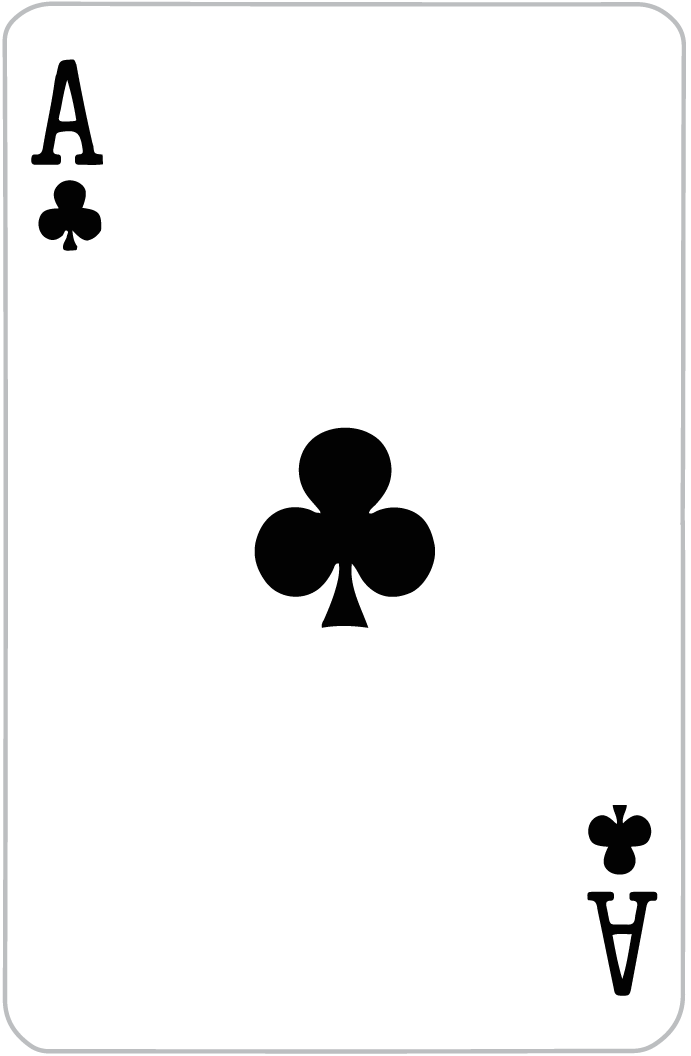 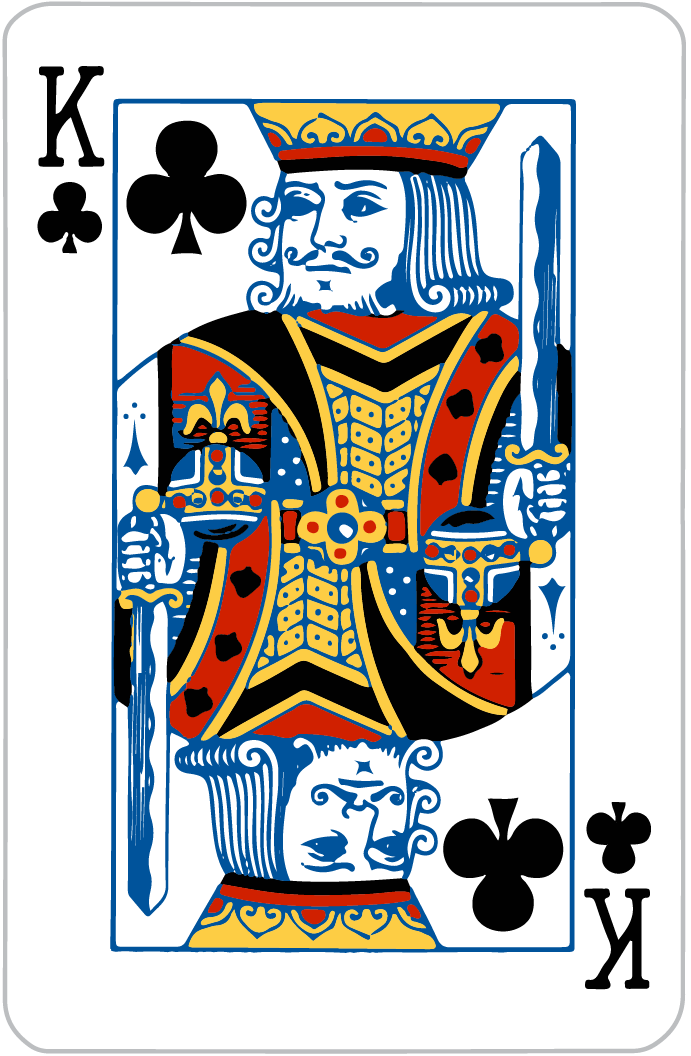 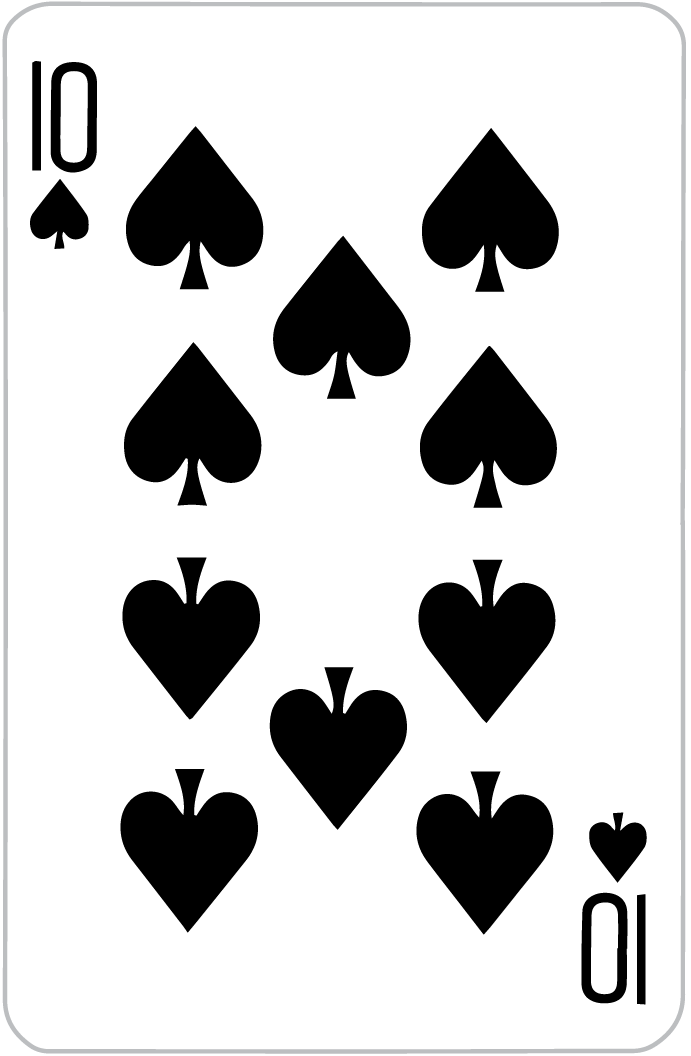 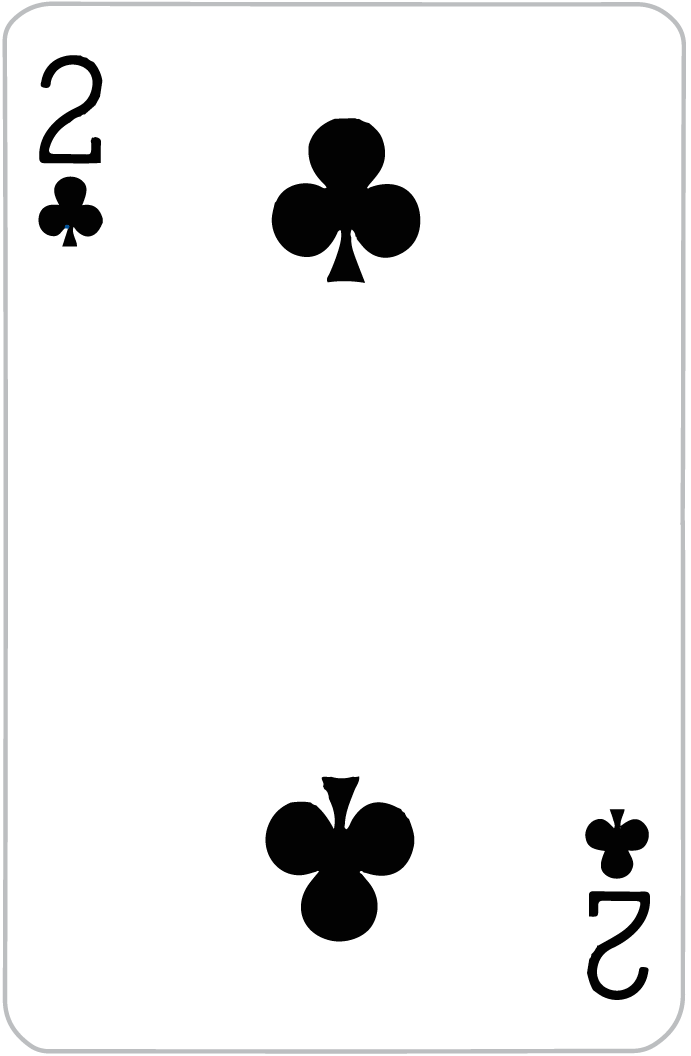 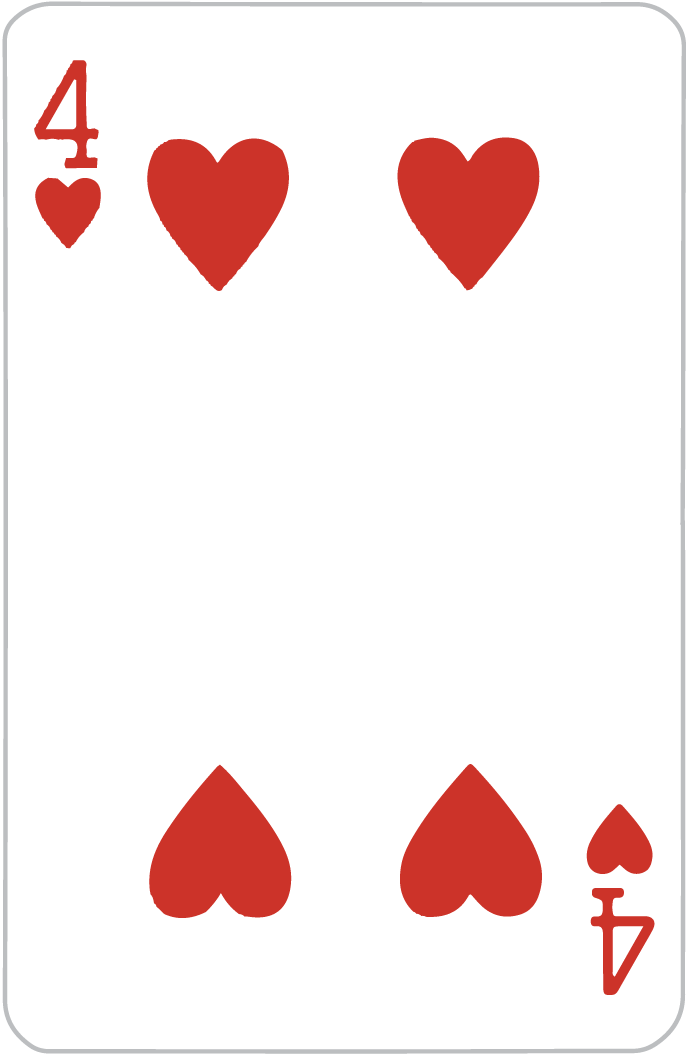 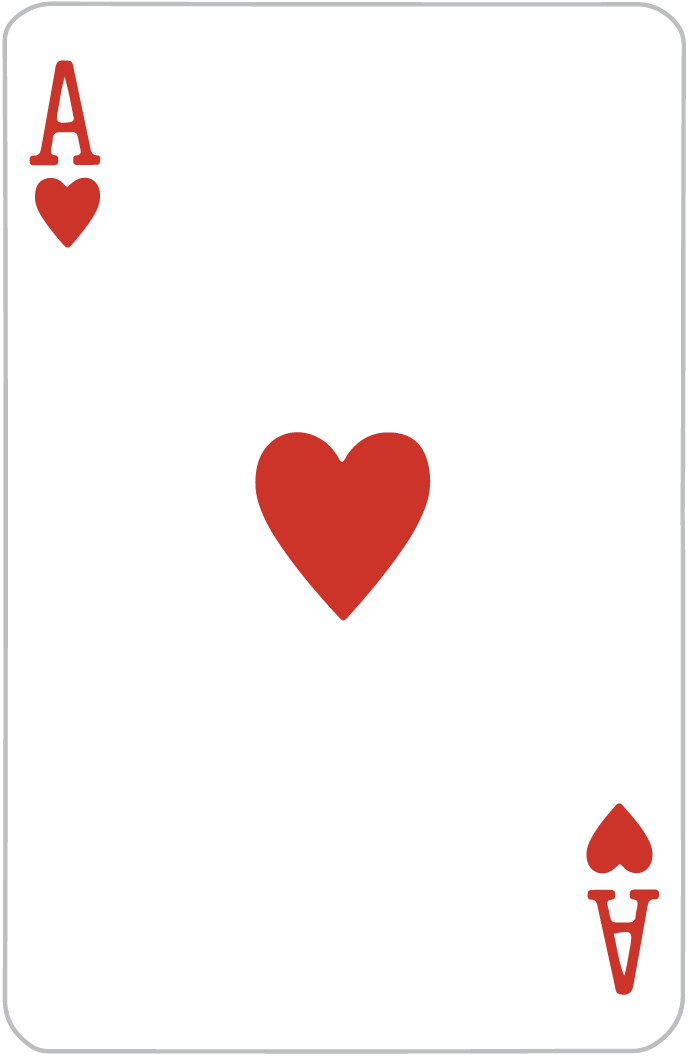 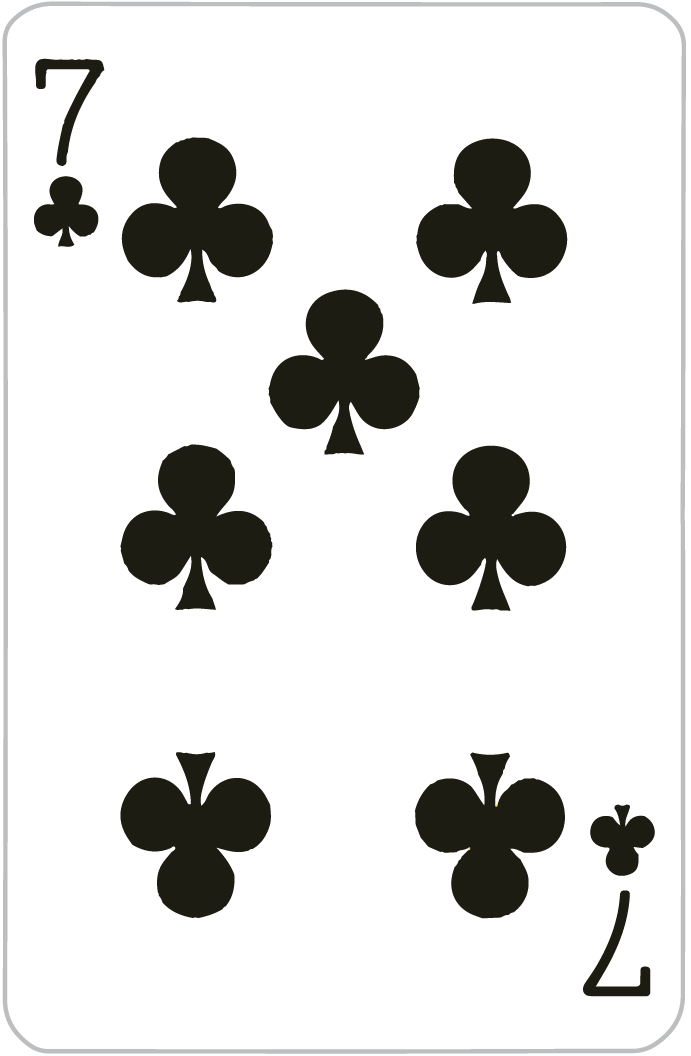 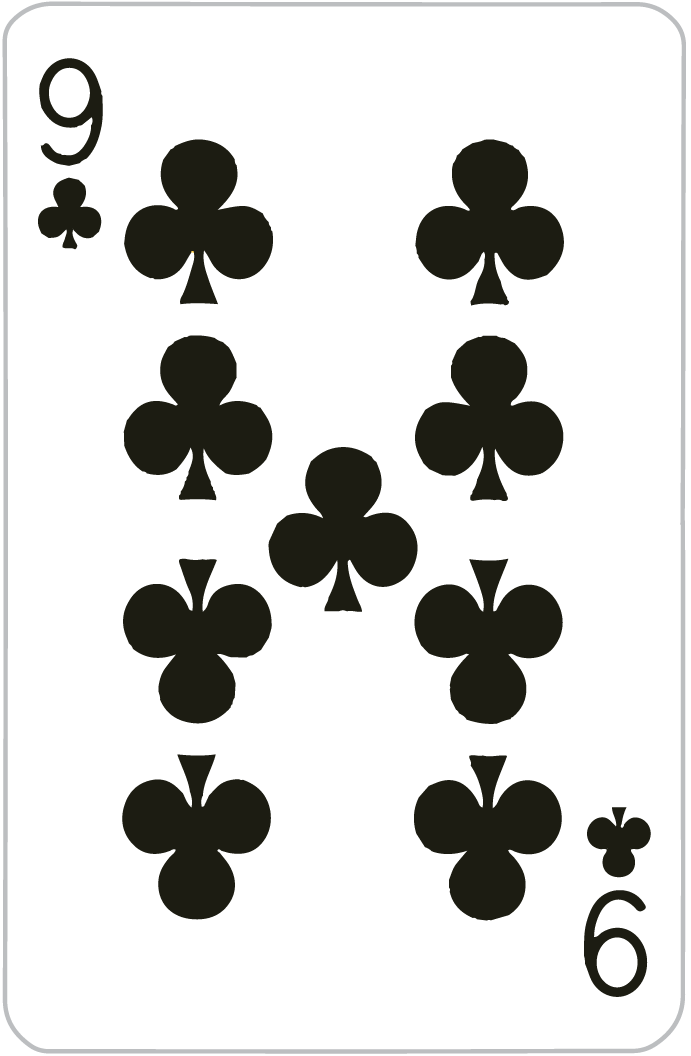 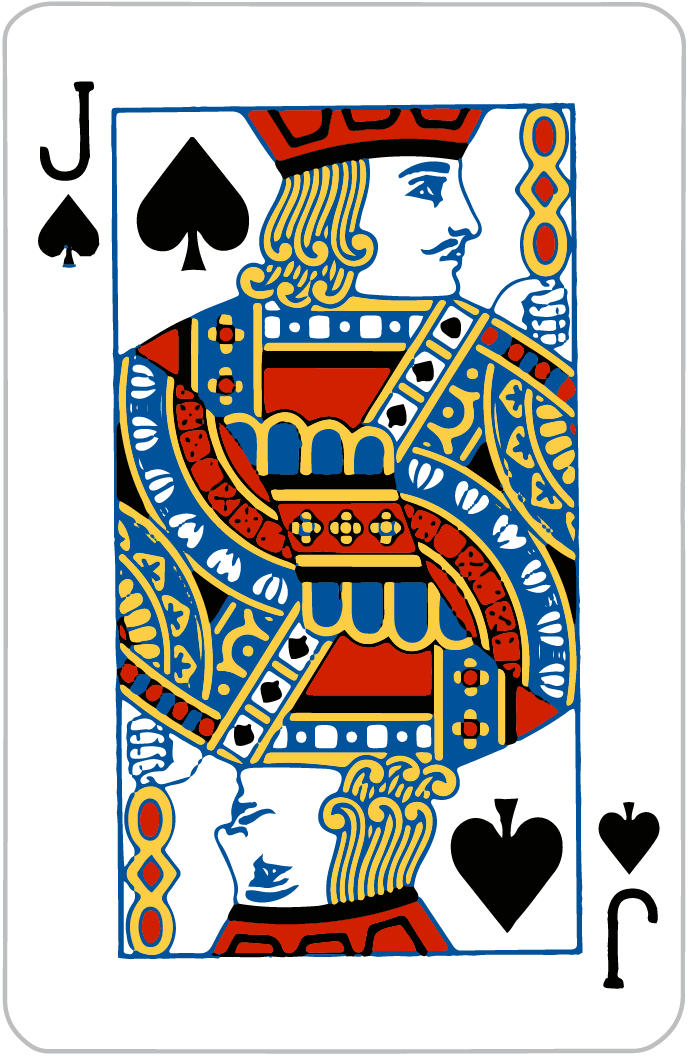 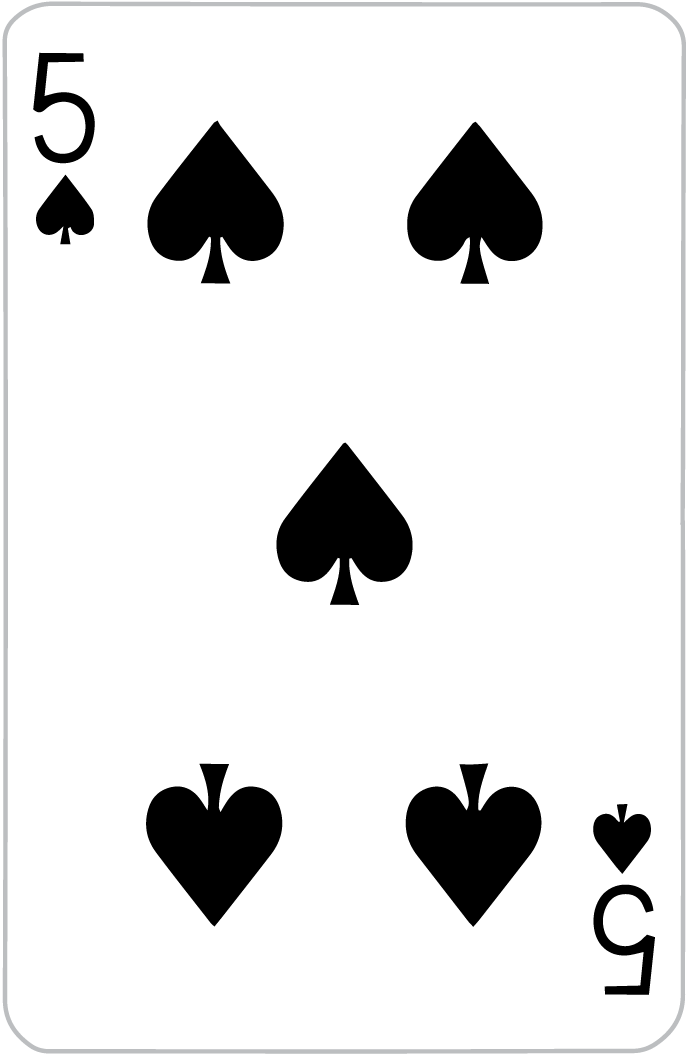 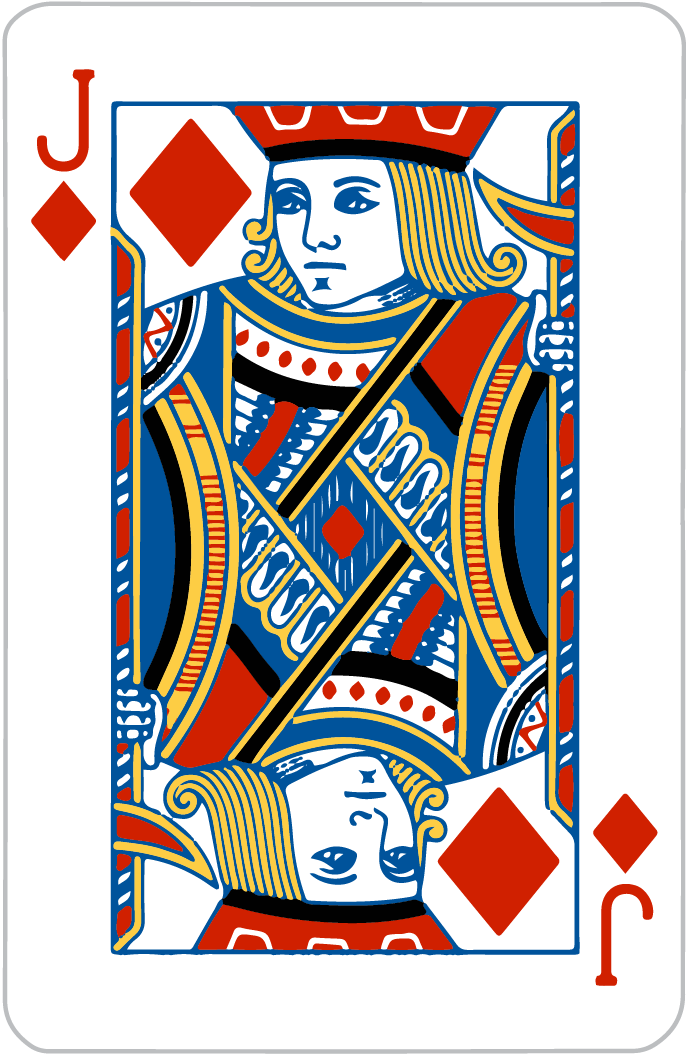 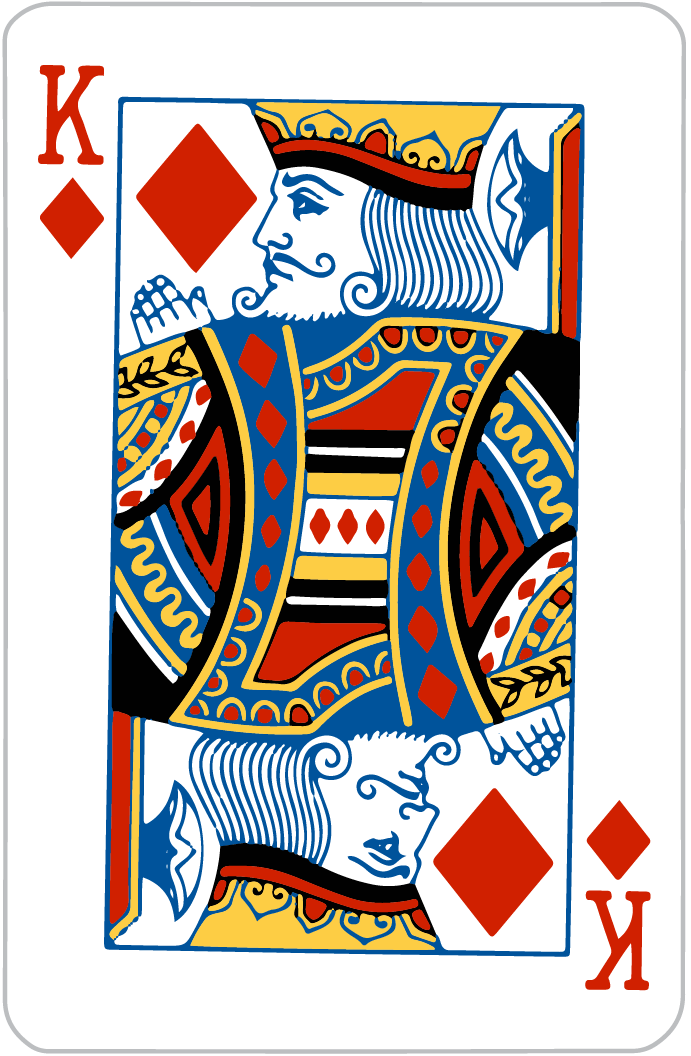 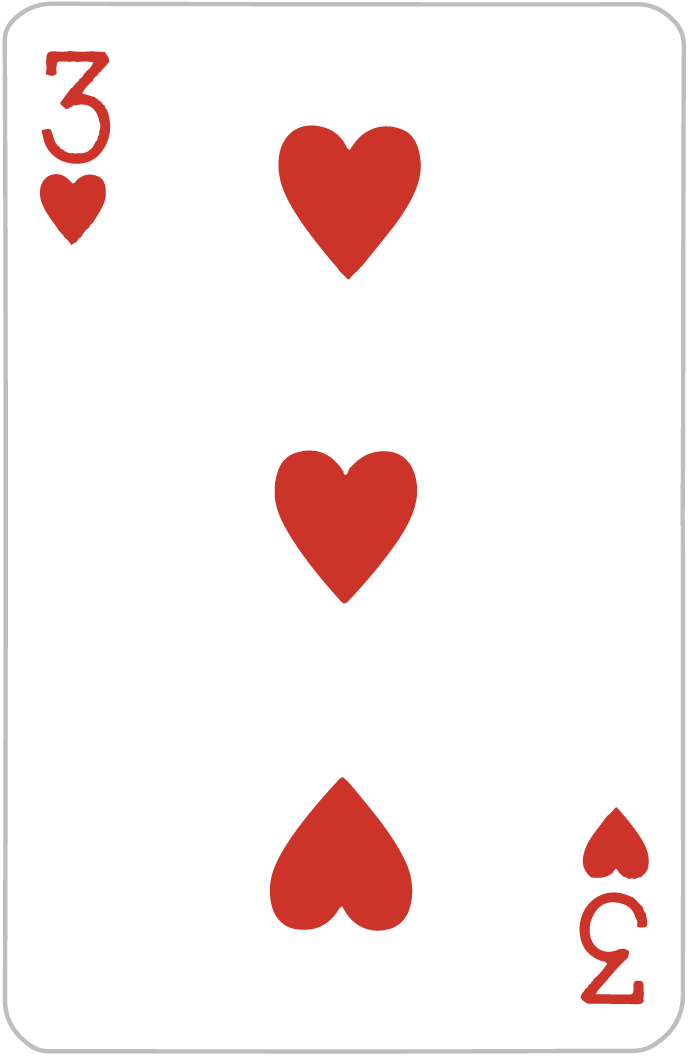 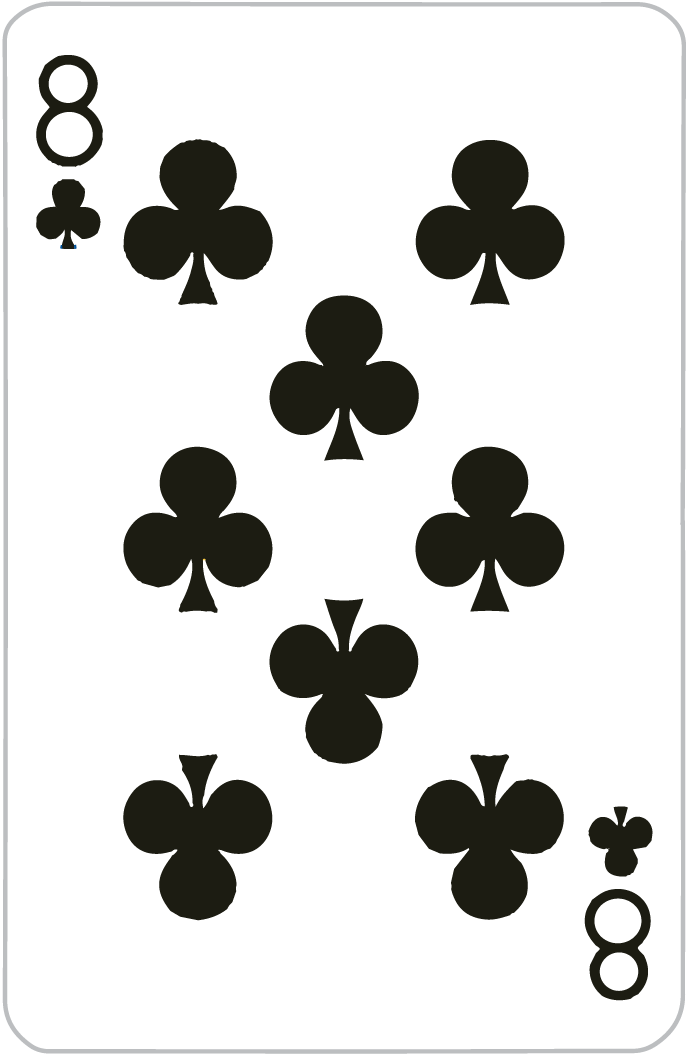 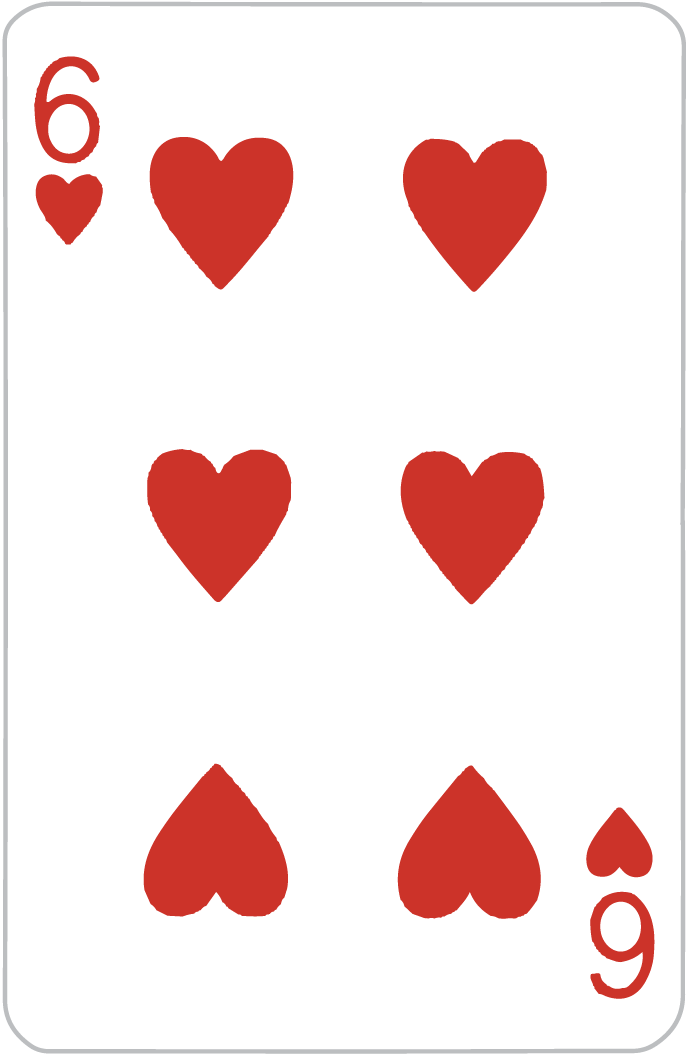 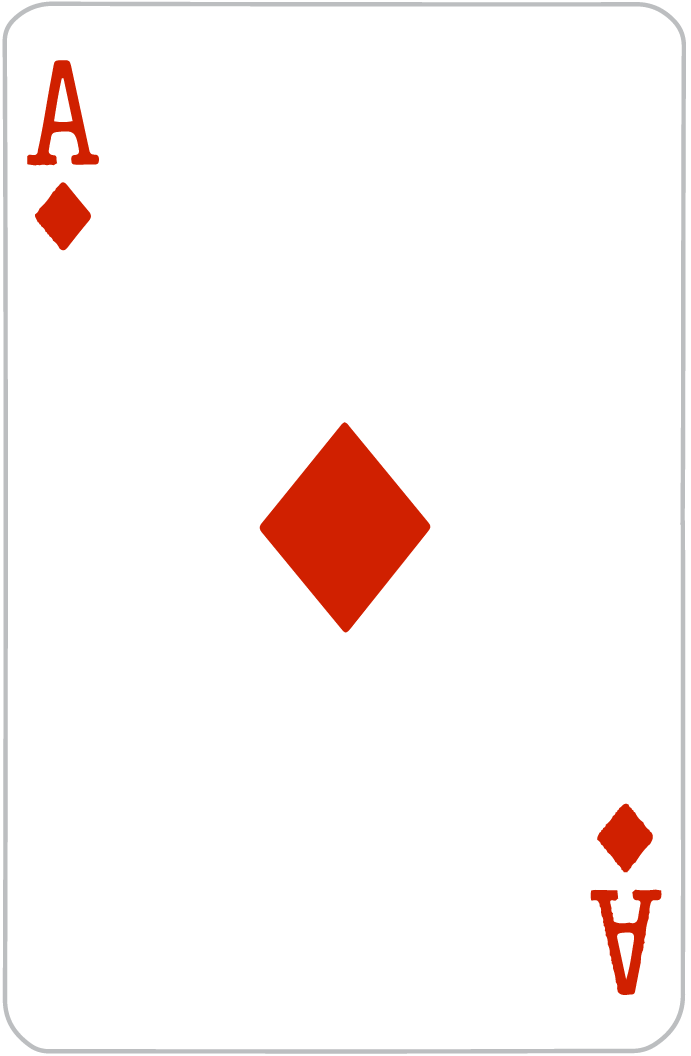 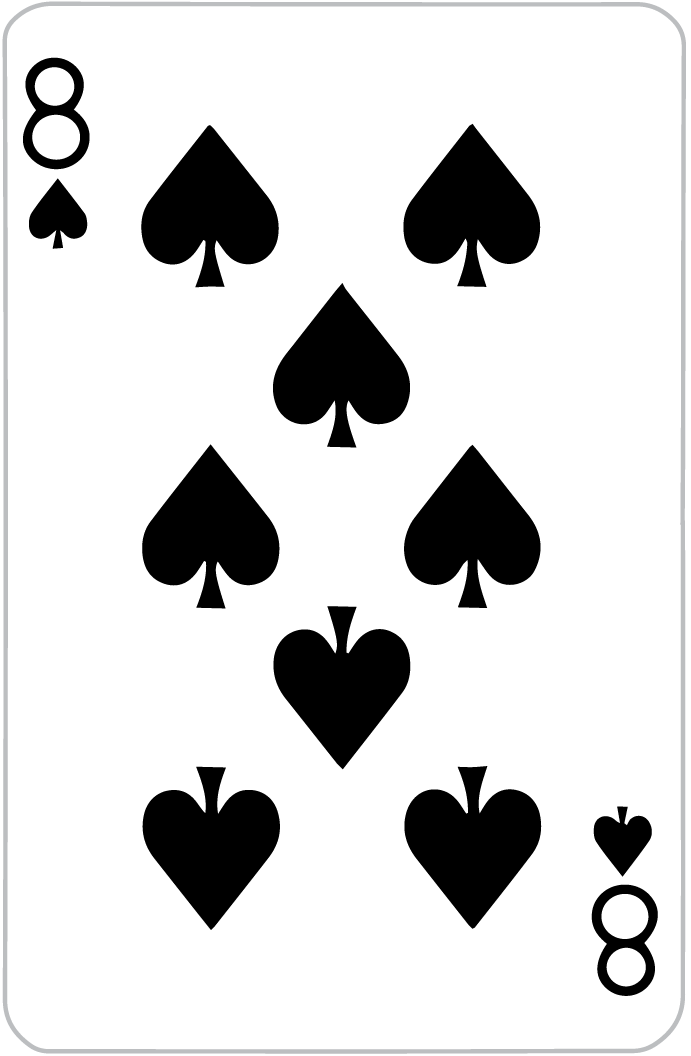 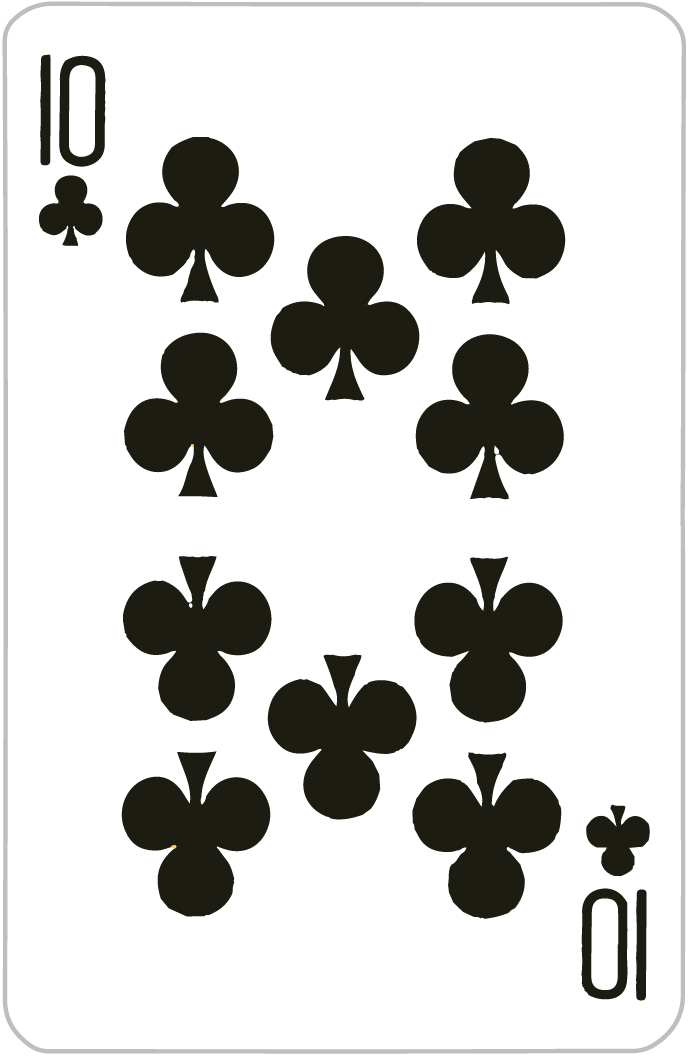 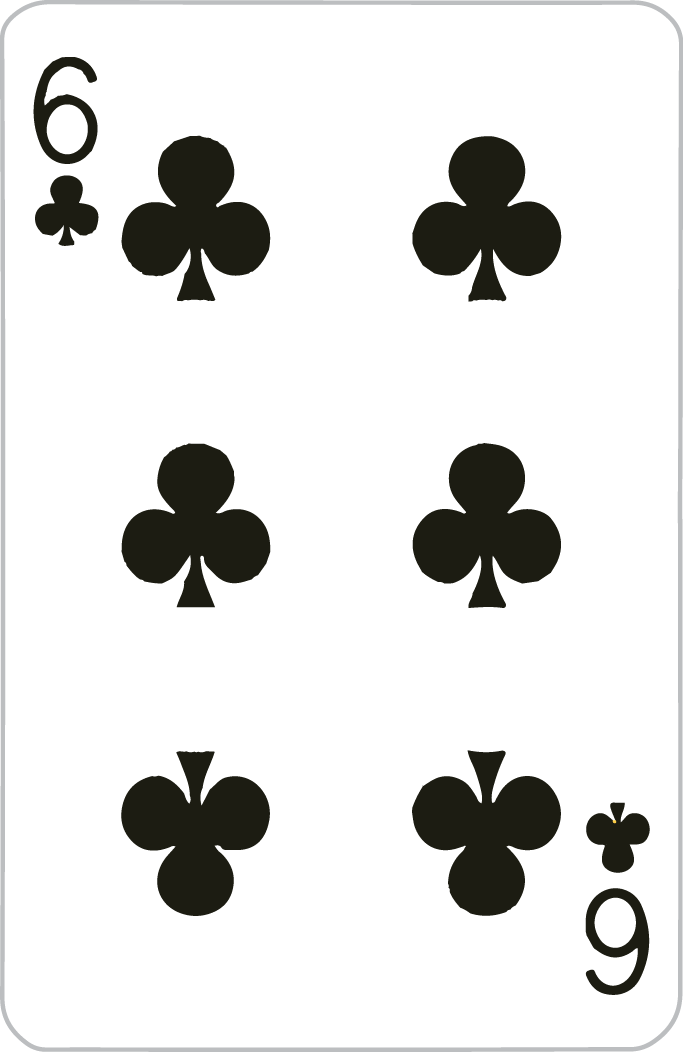 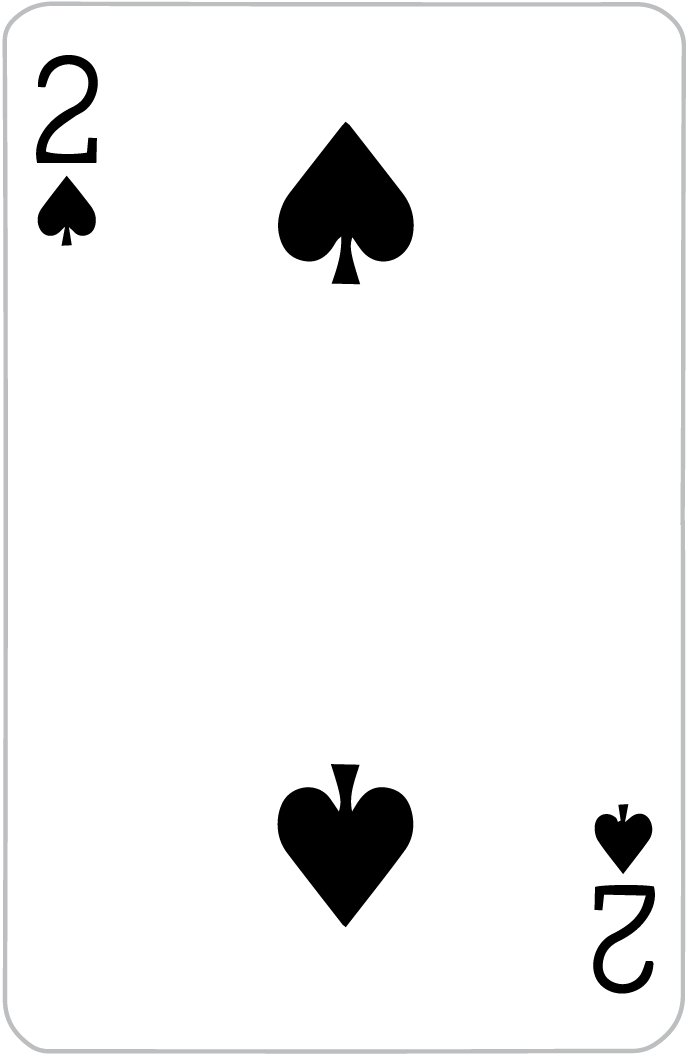 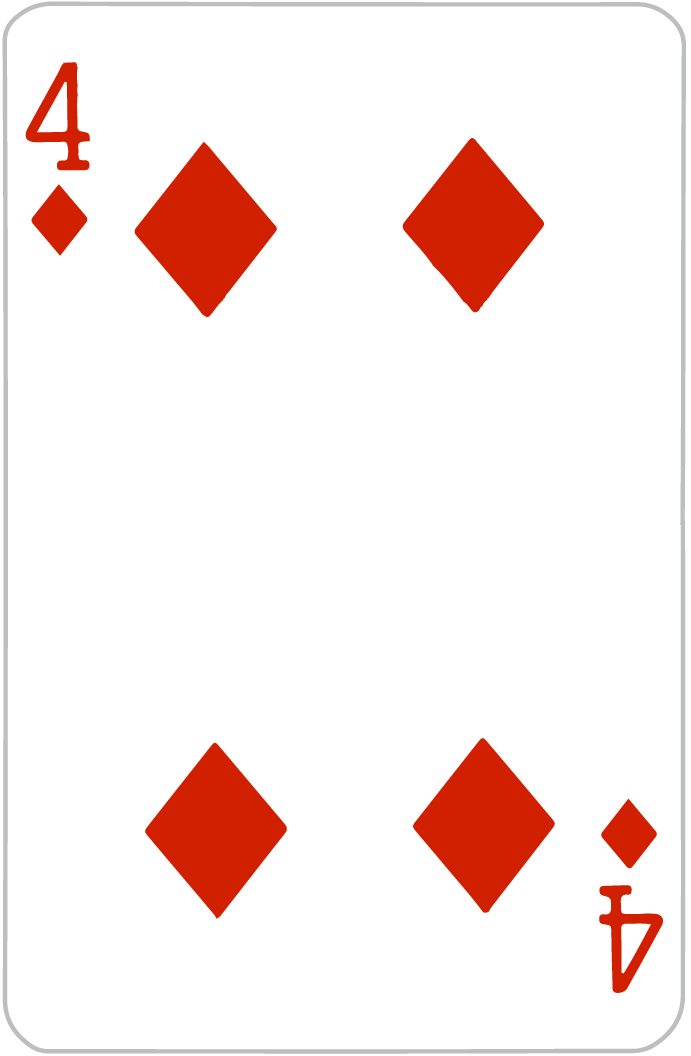 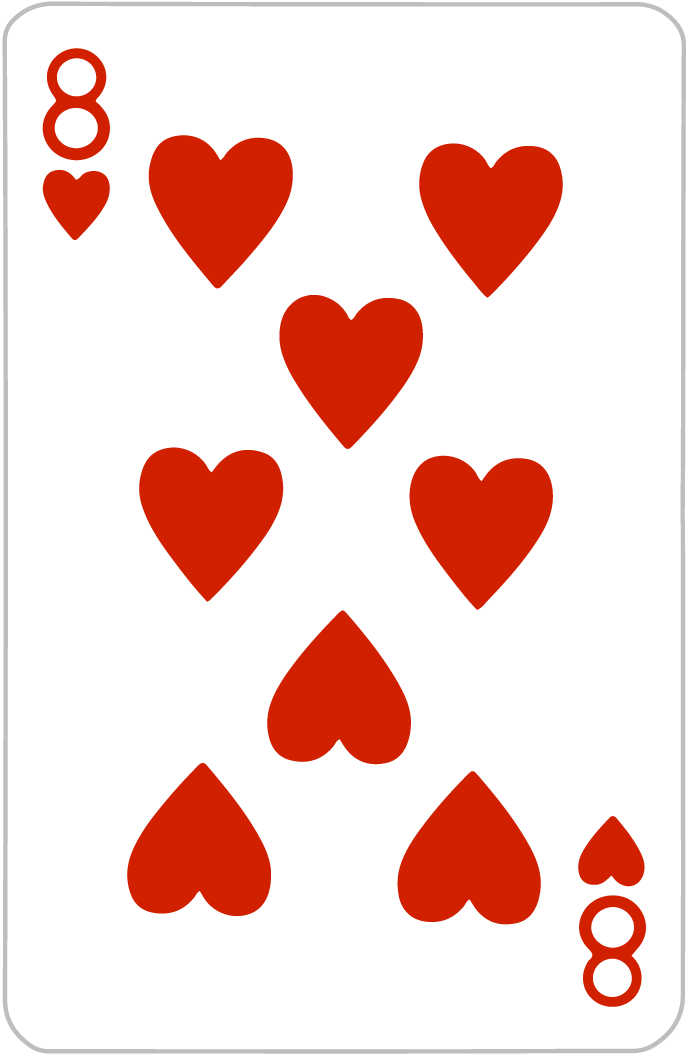 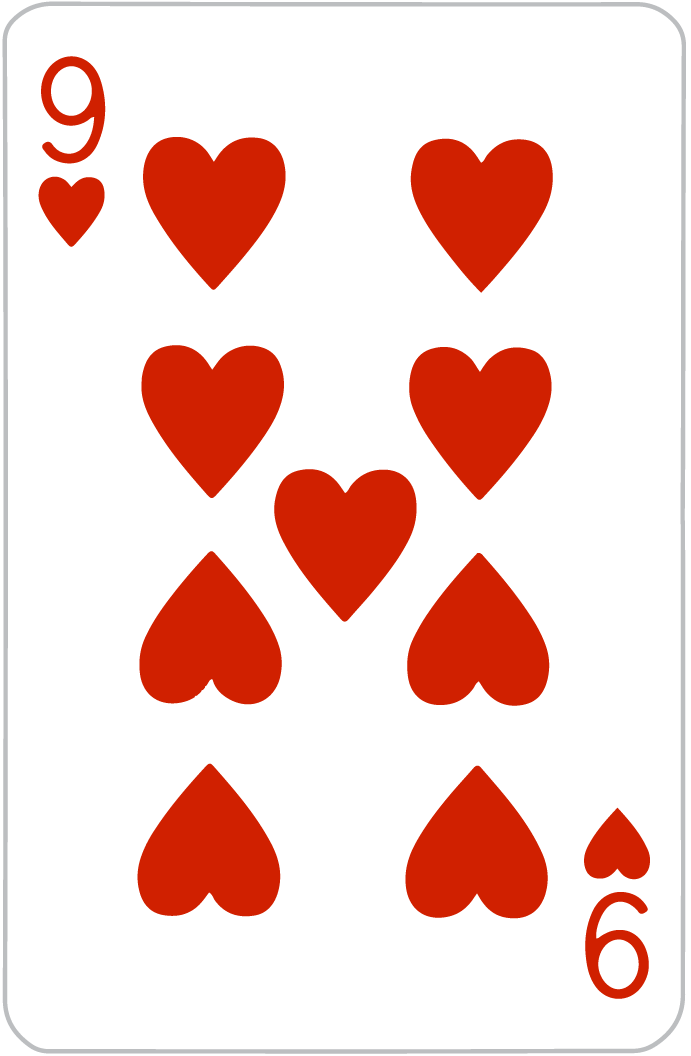 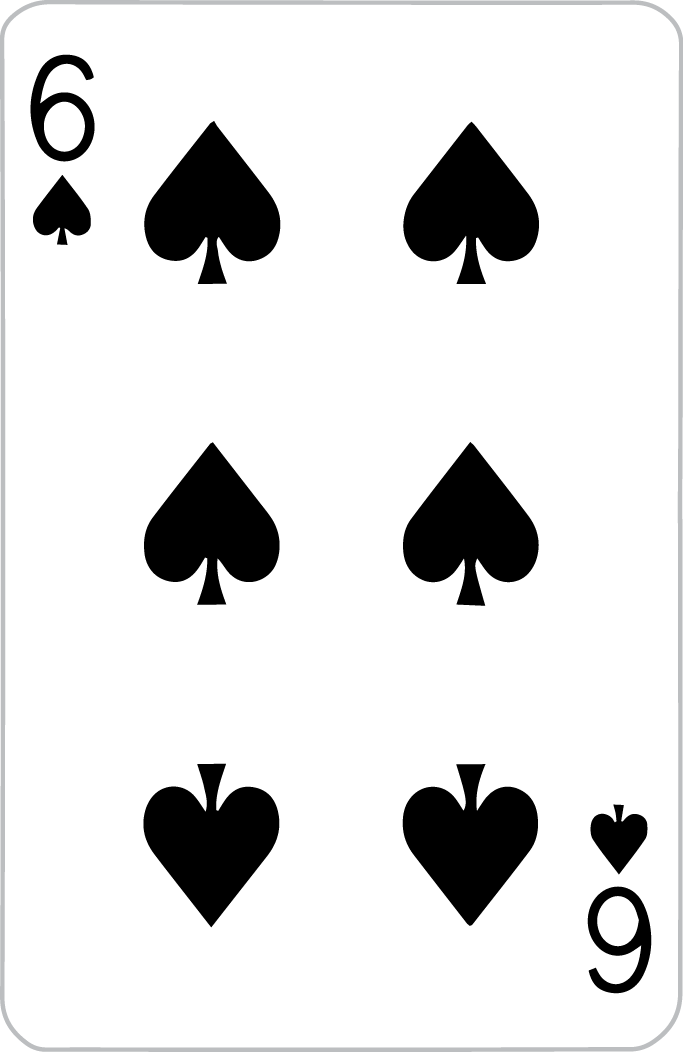 La próxima carta es más alta que siete.

La próxima carta es más baja que siete.
Creo que…
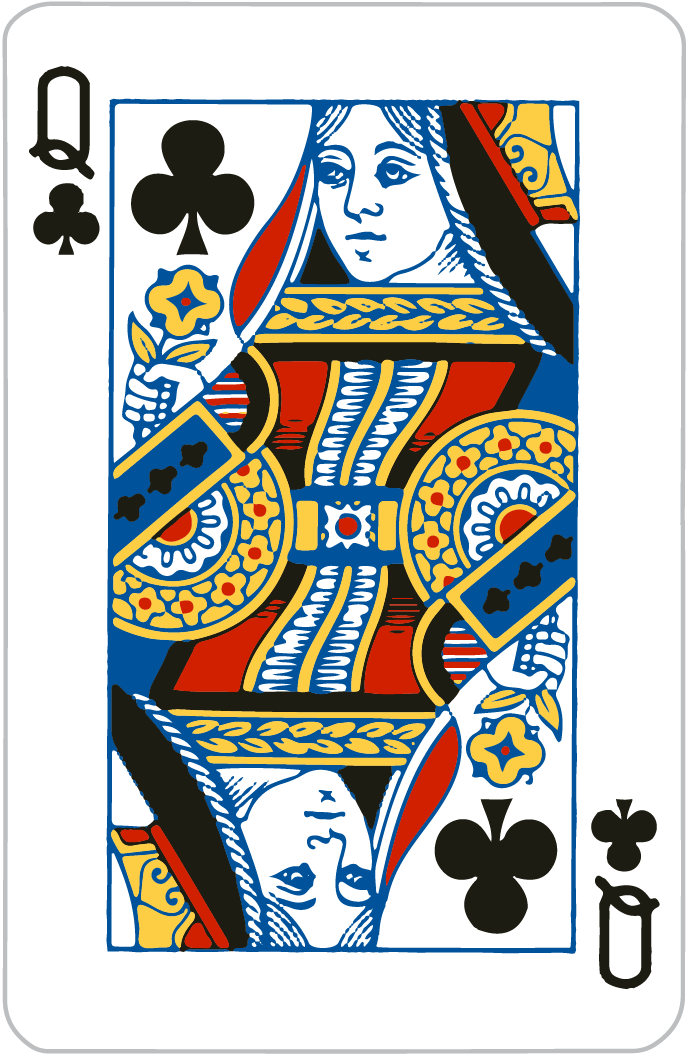 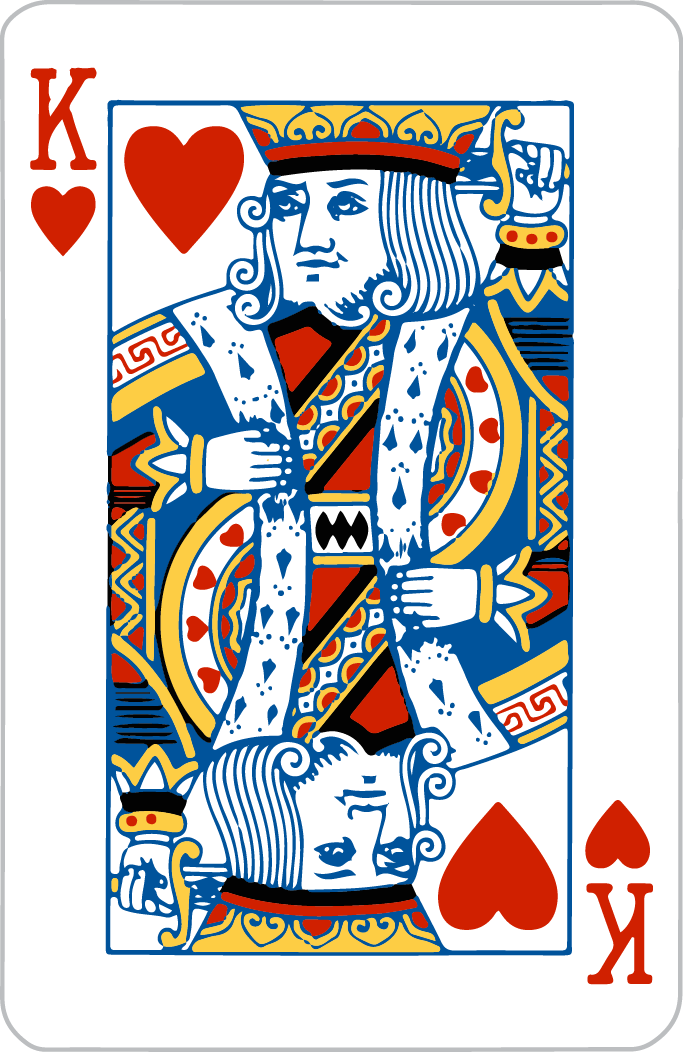 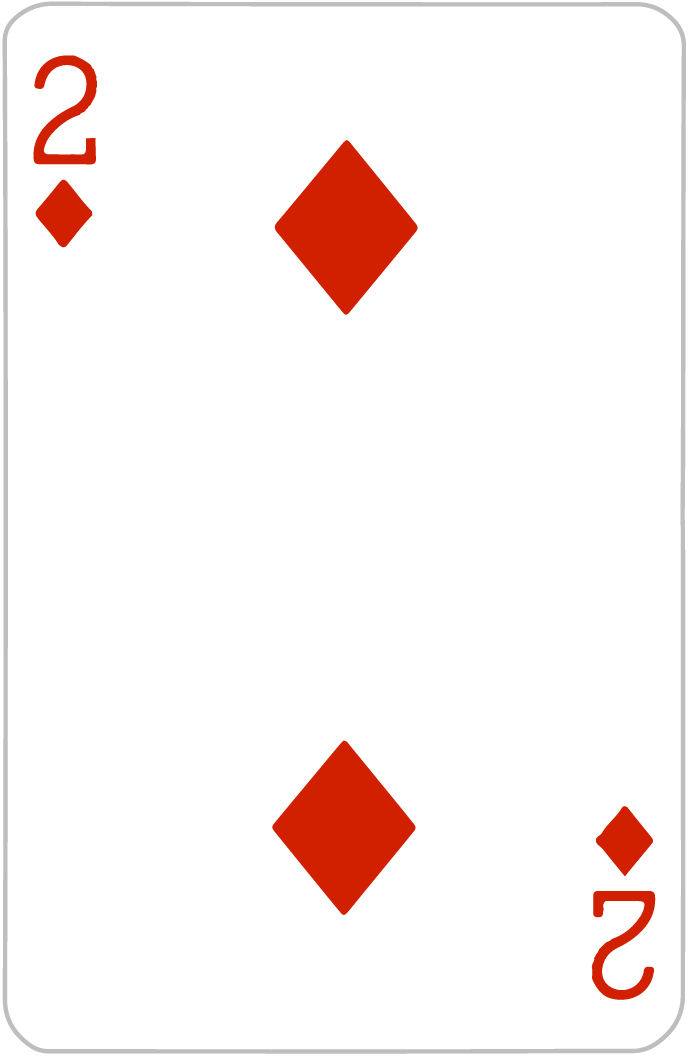 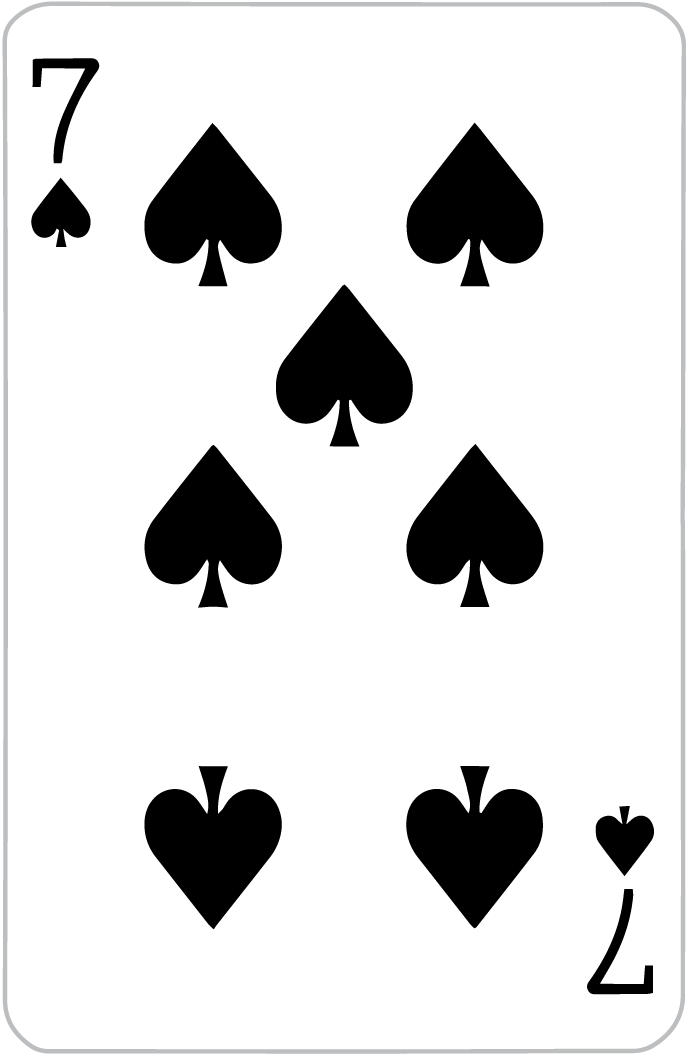 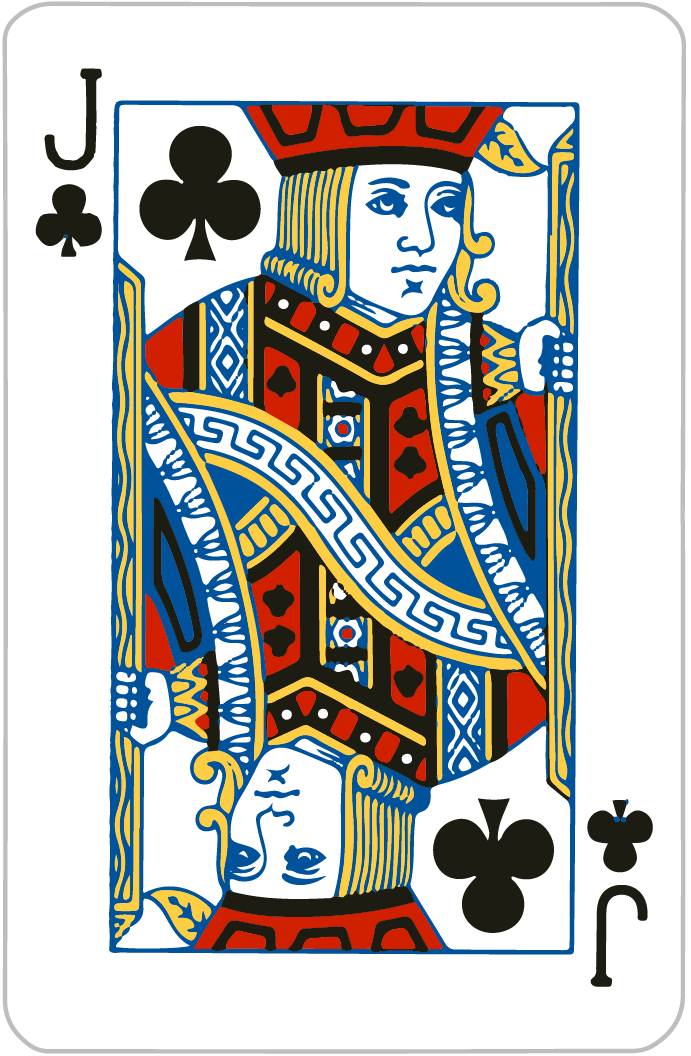 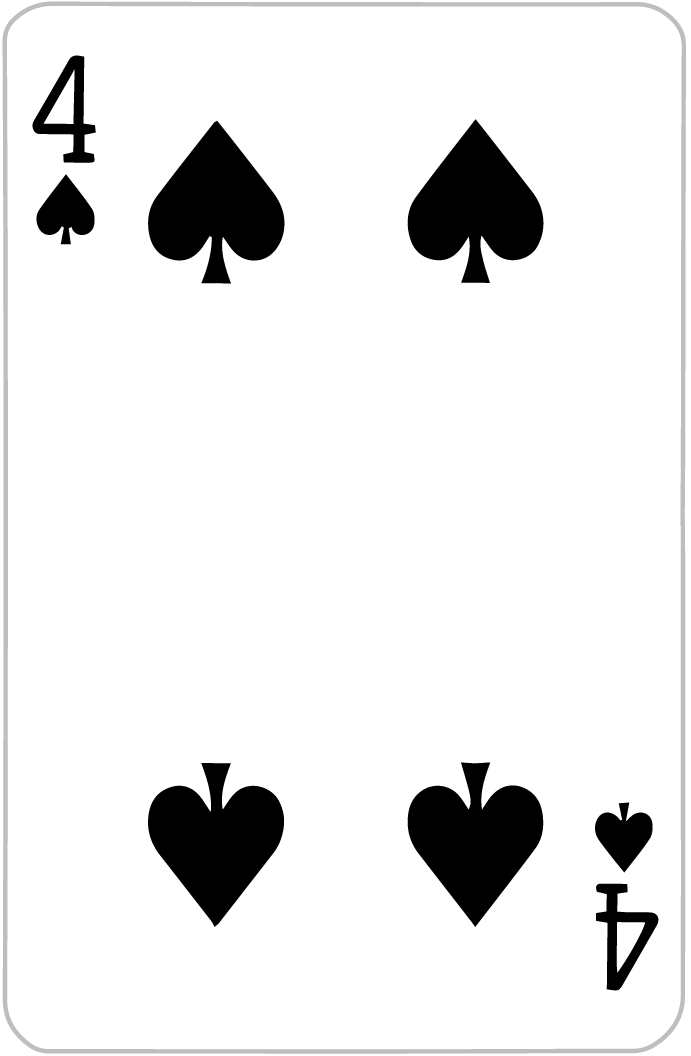 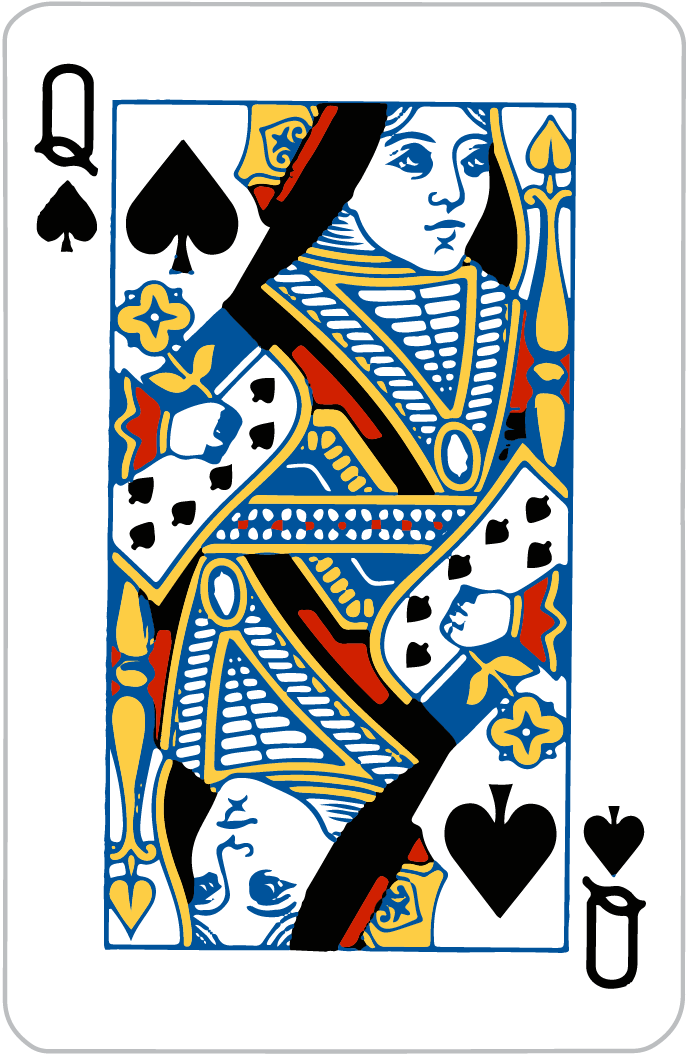 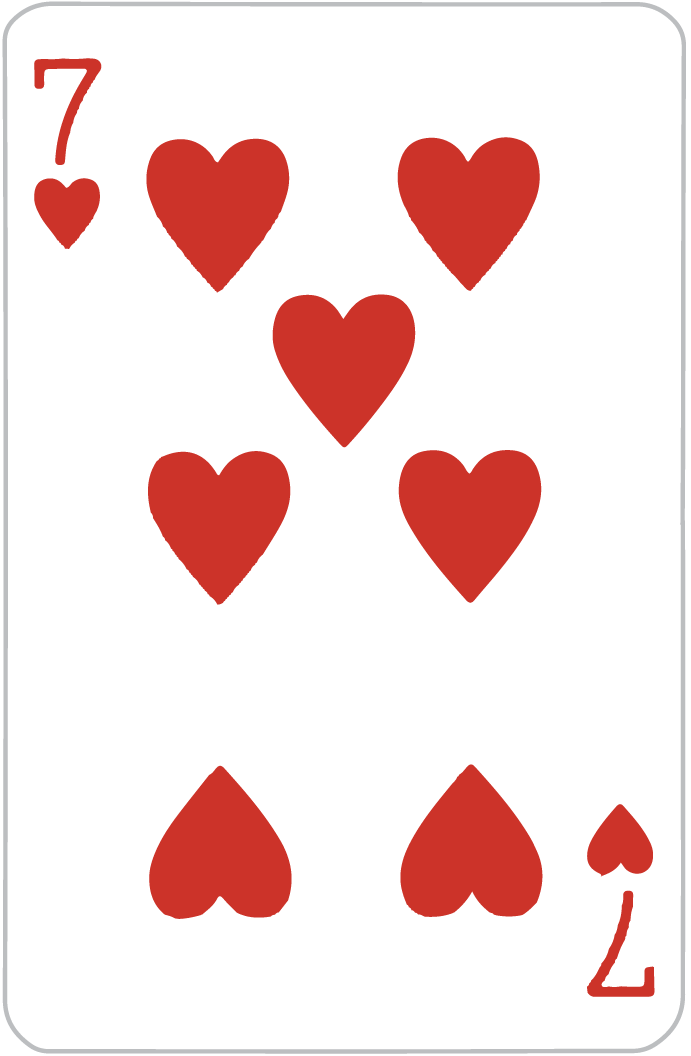 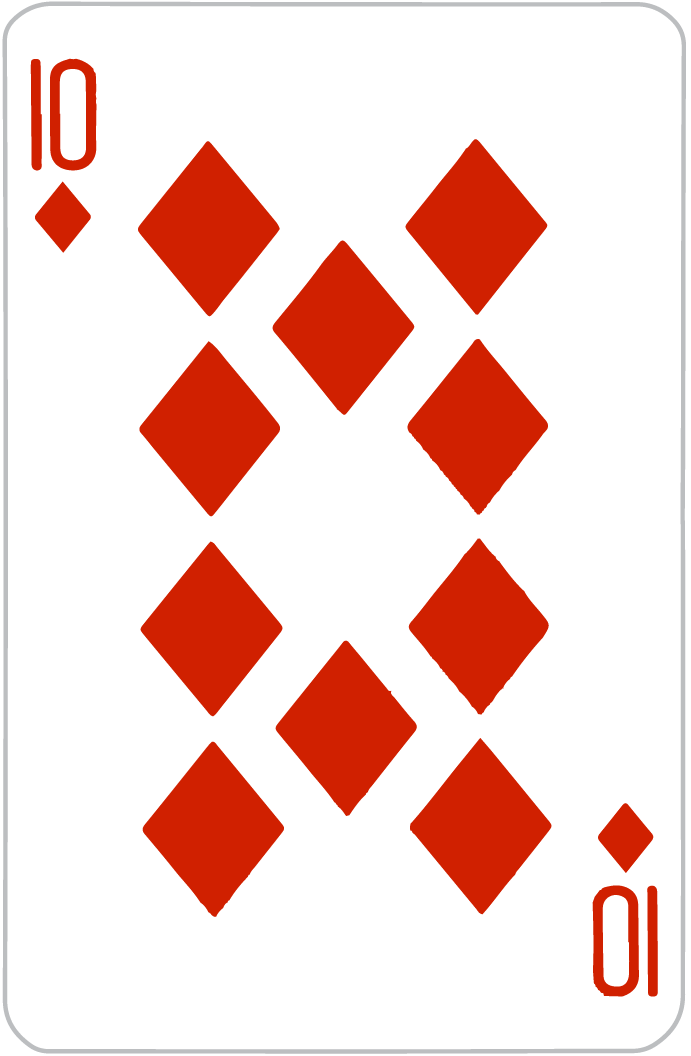 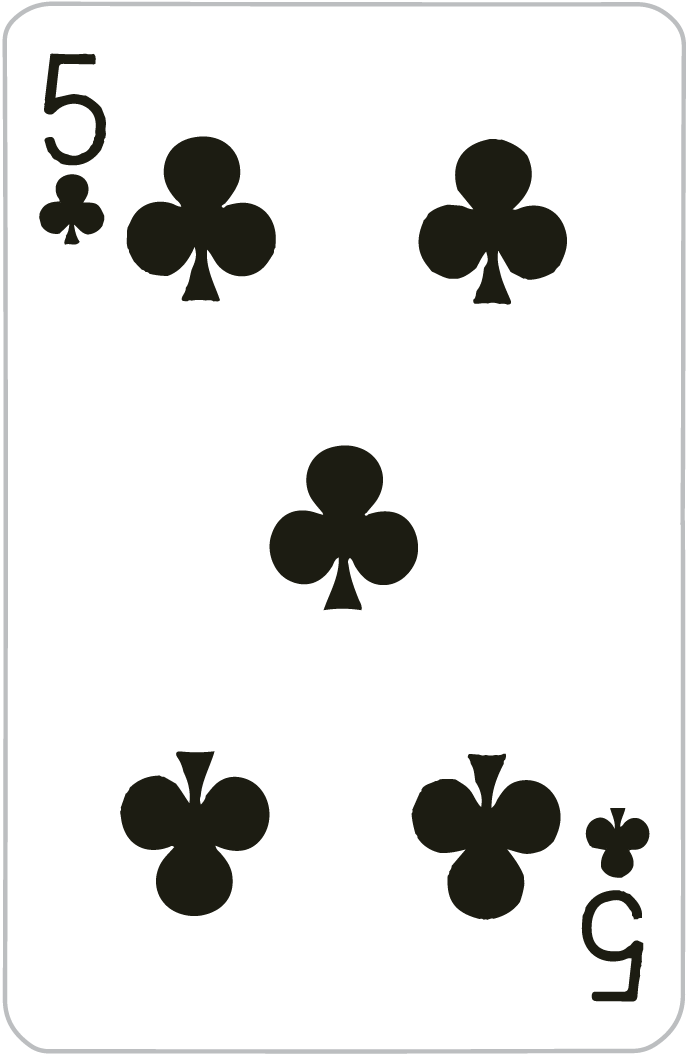 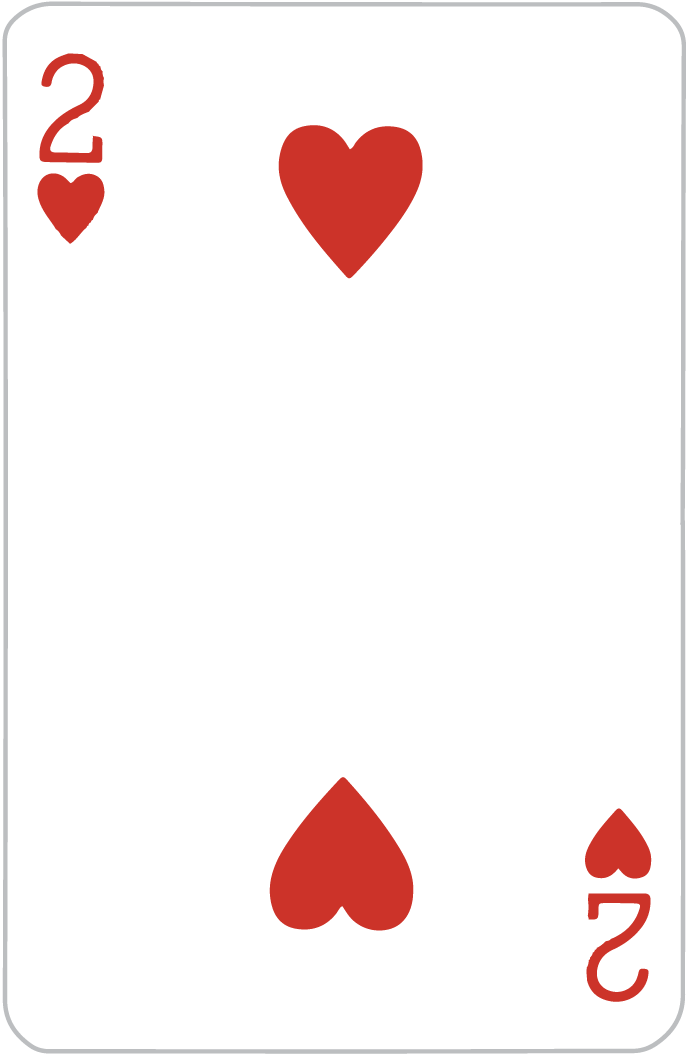 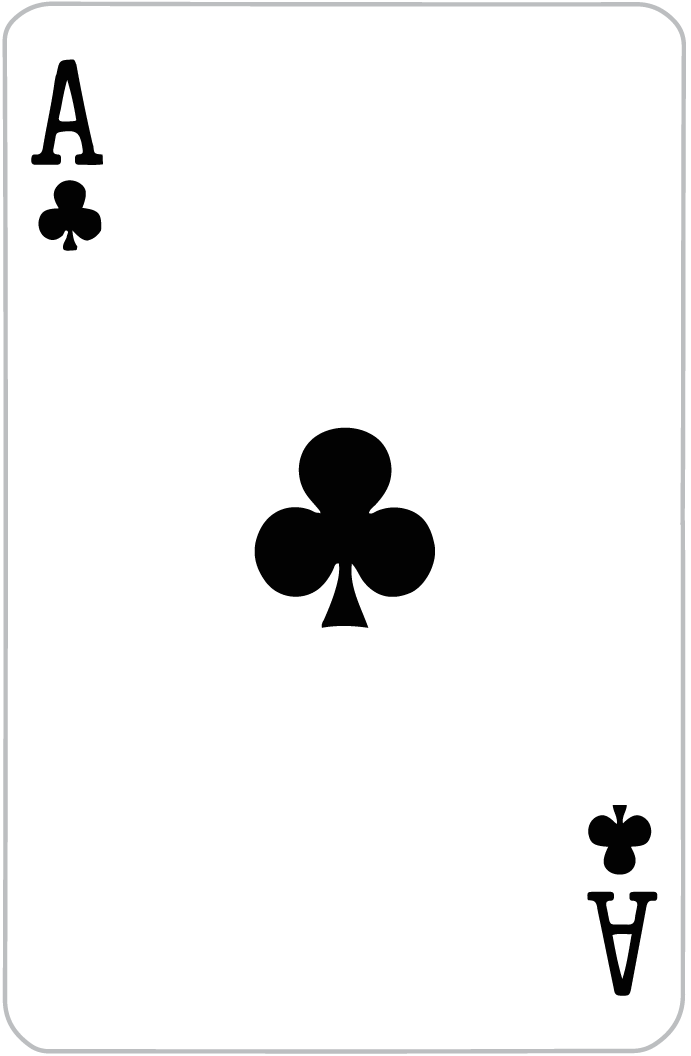 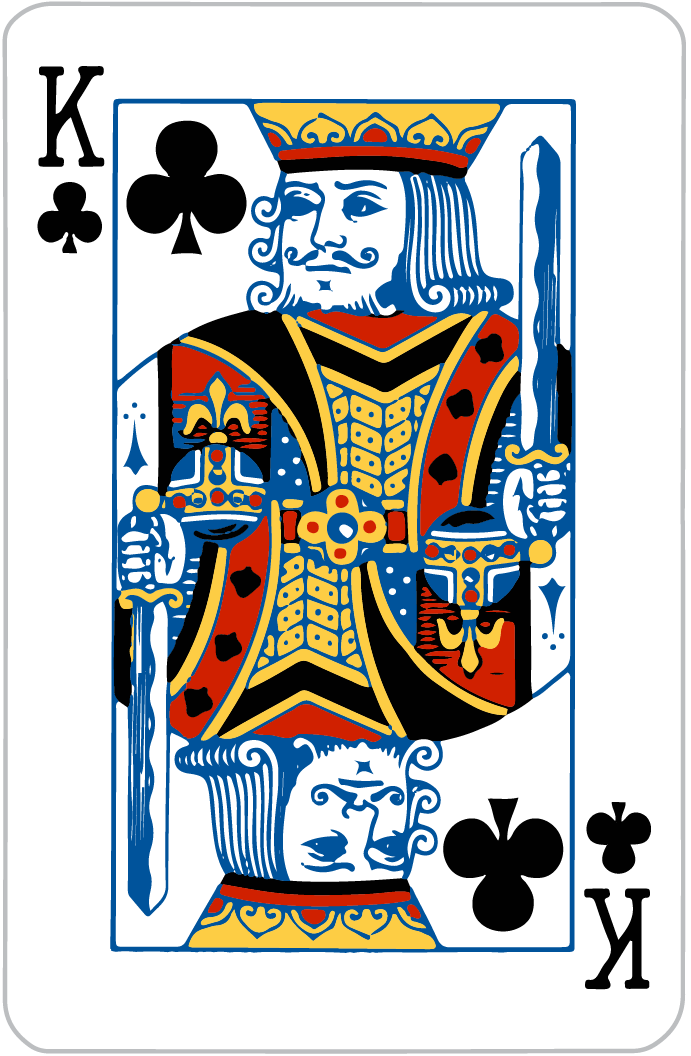 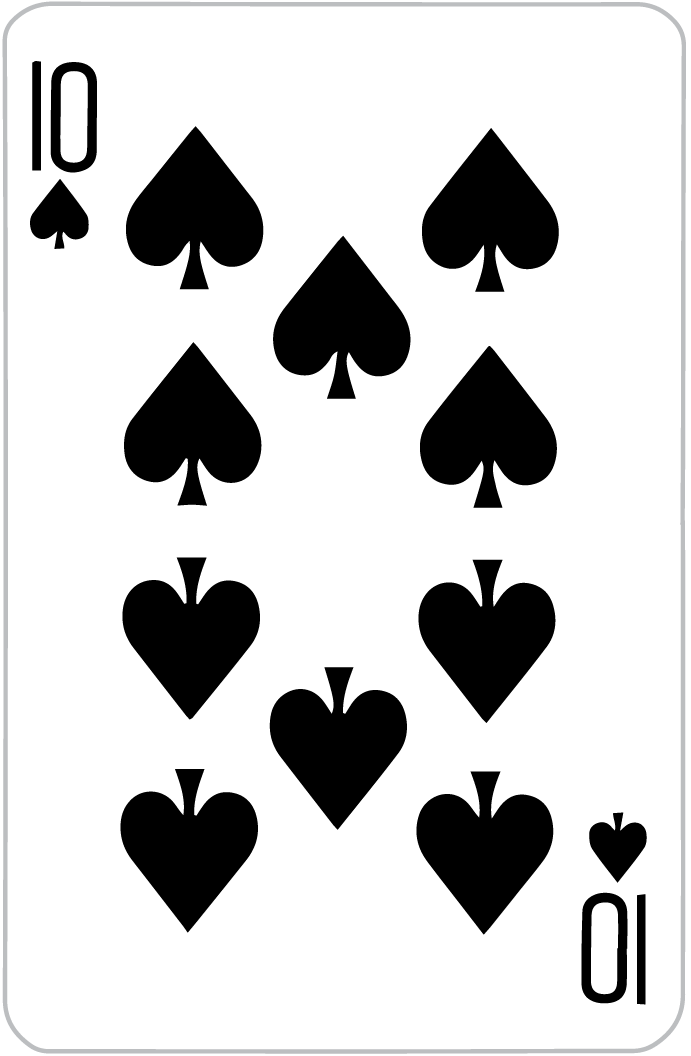 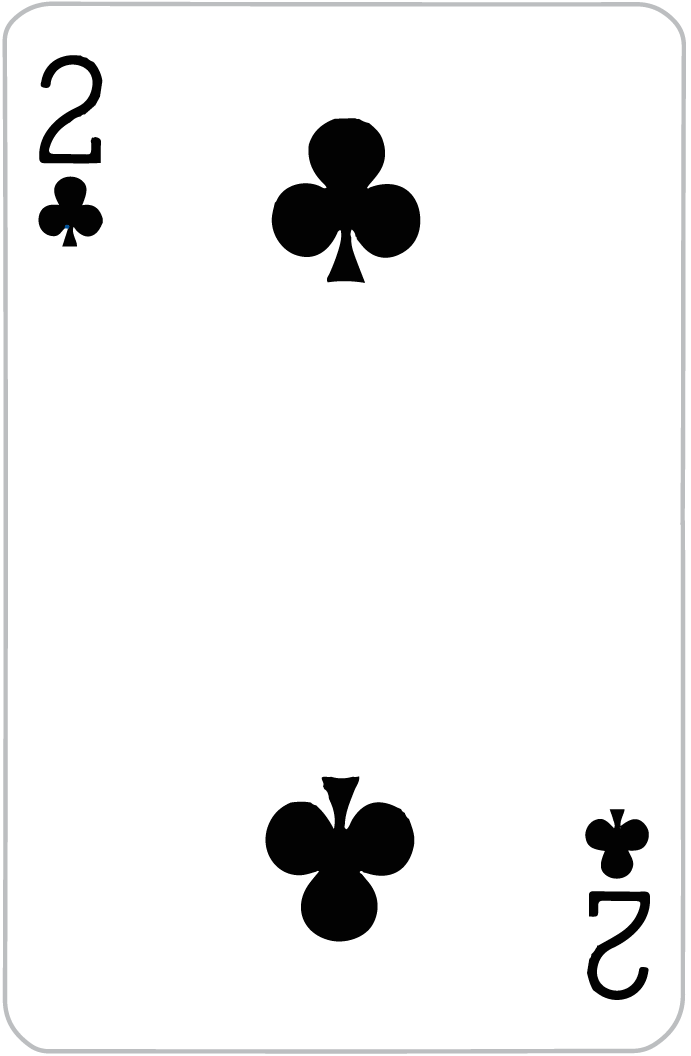 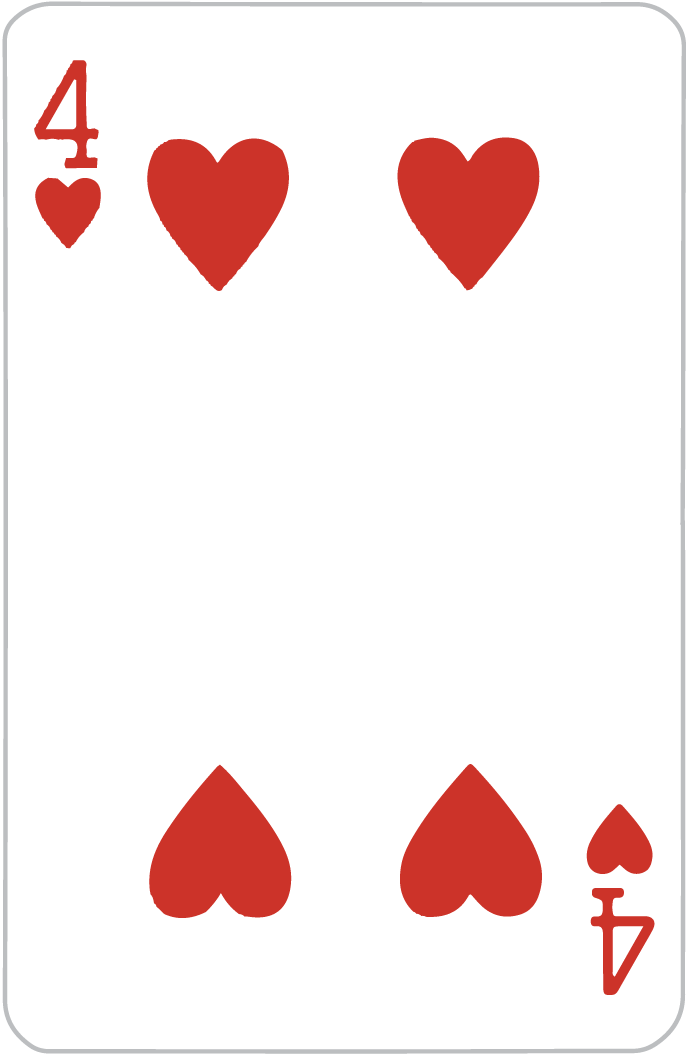 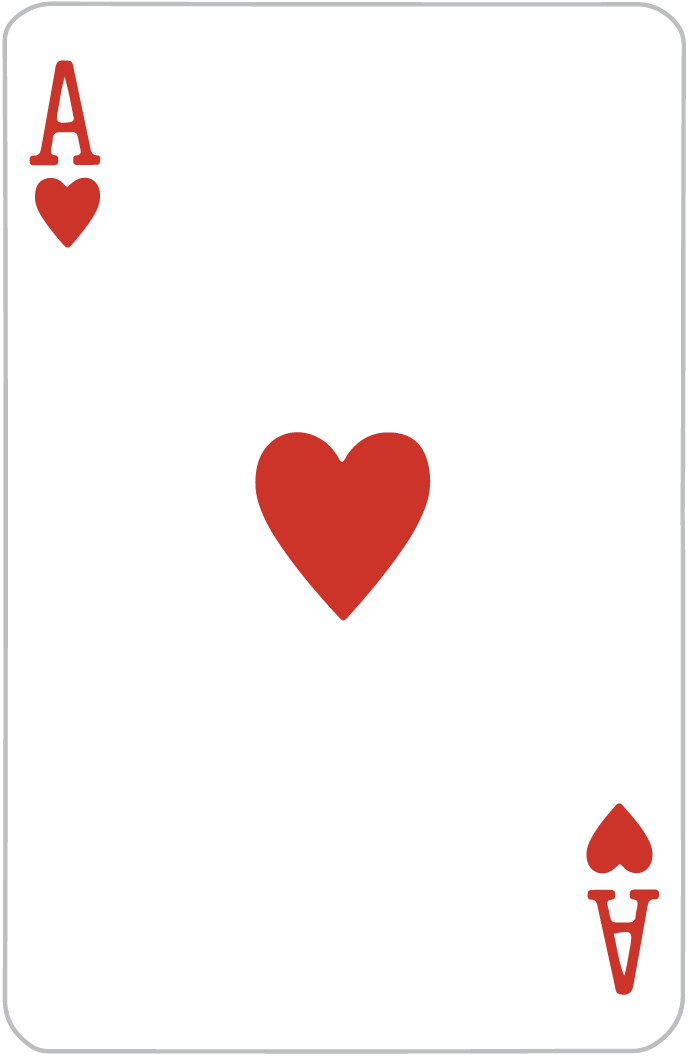 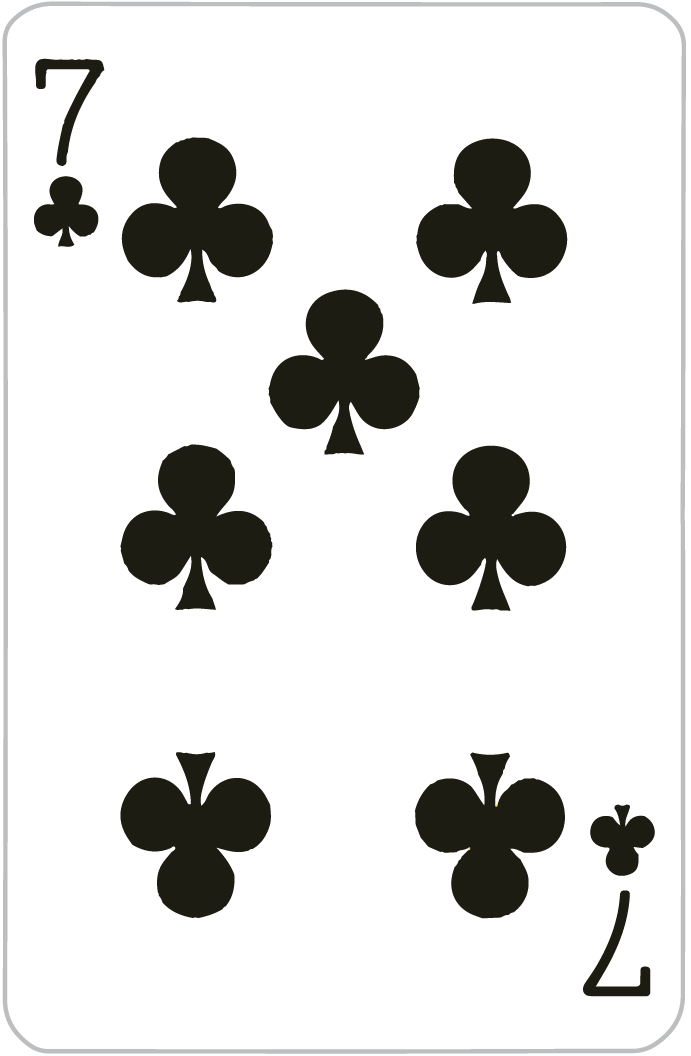 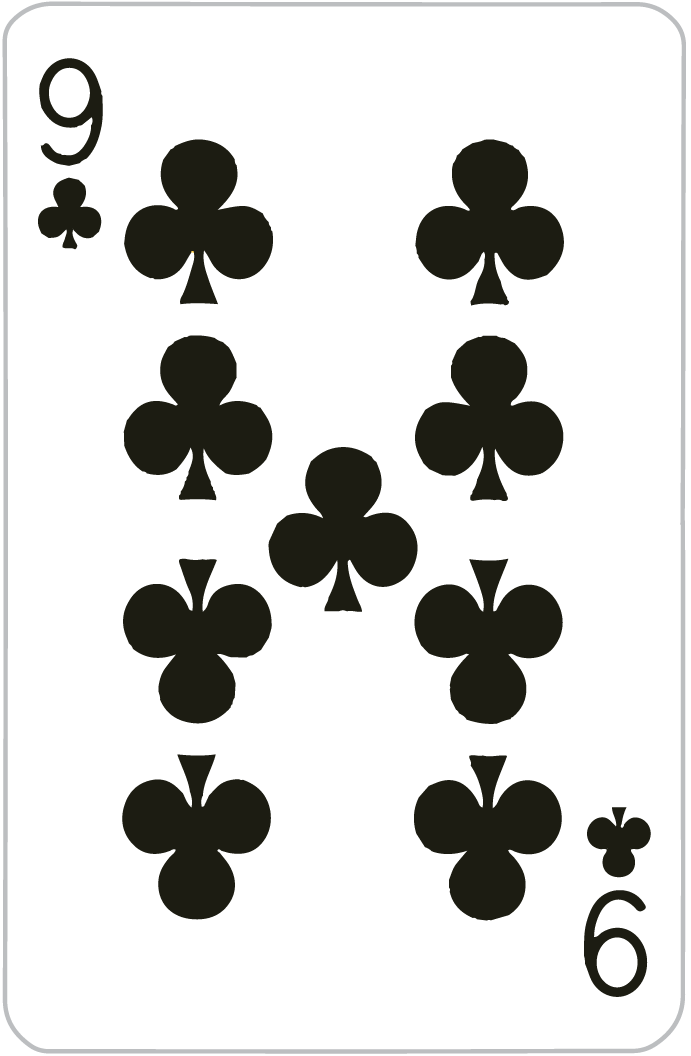 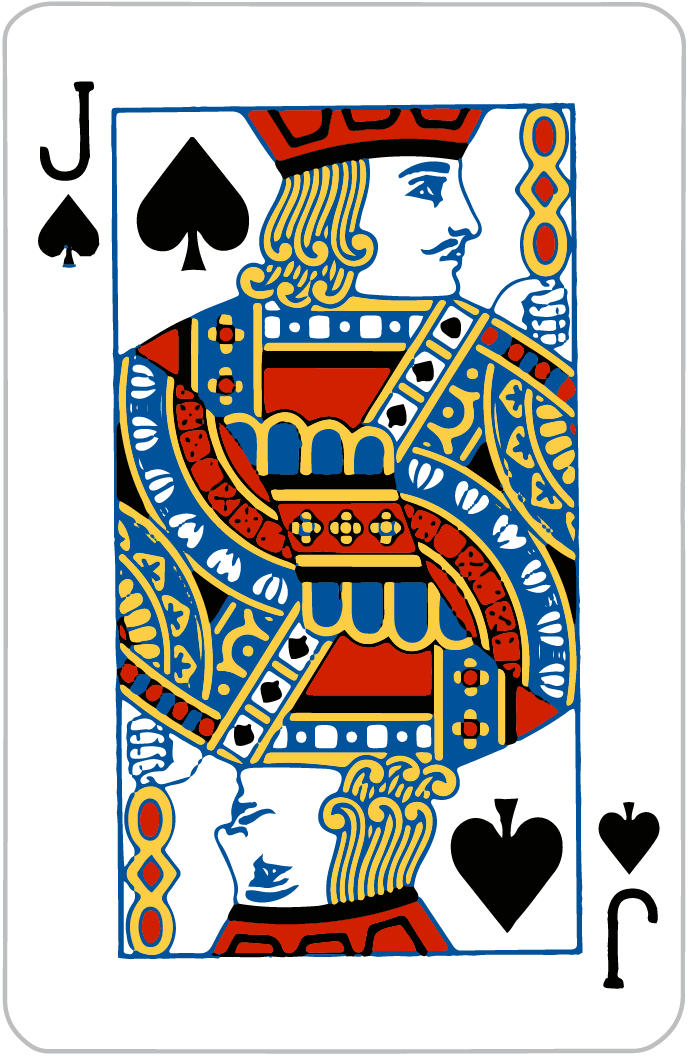 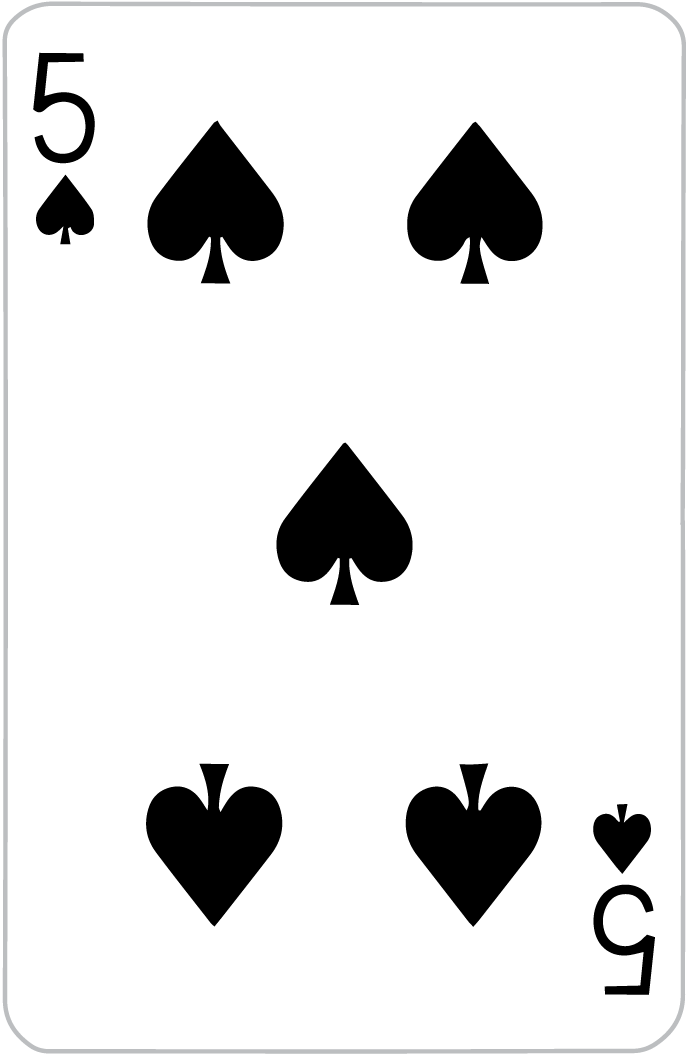 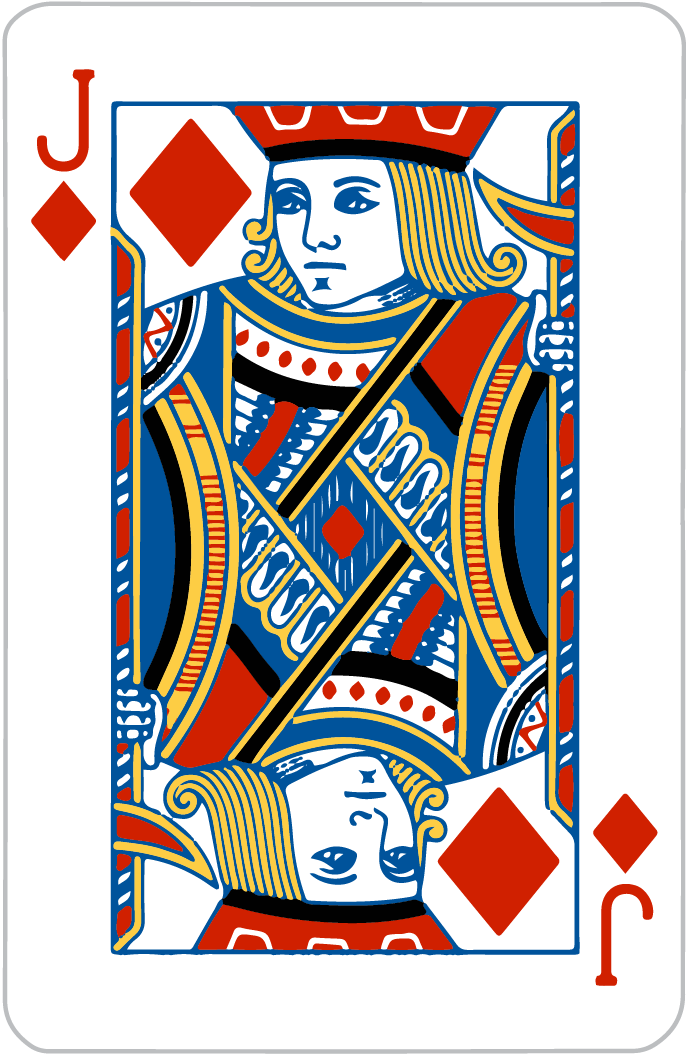 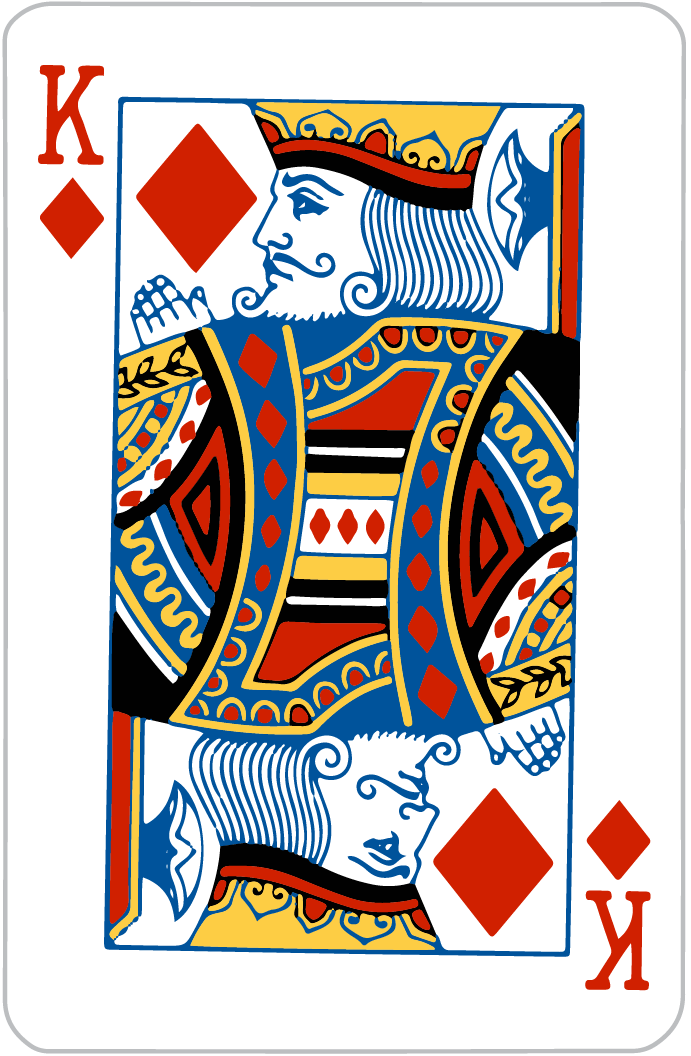 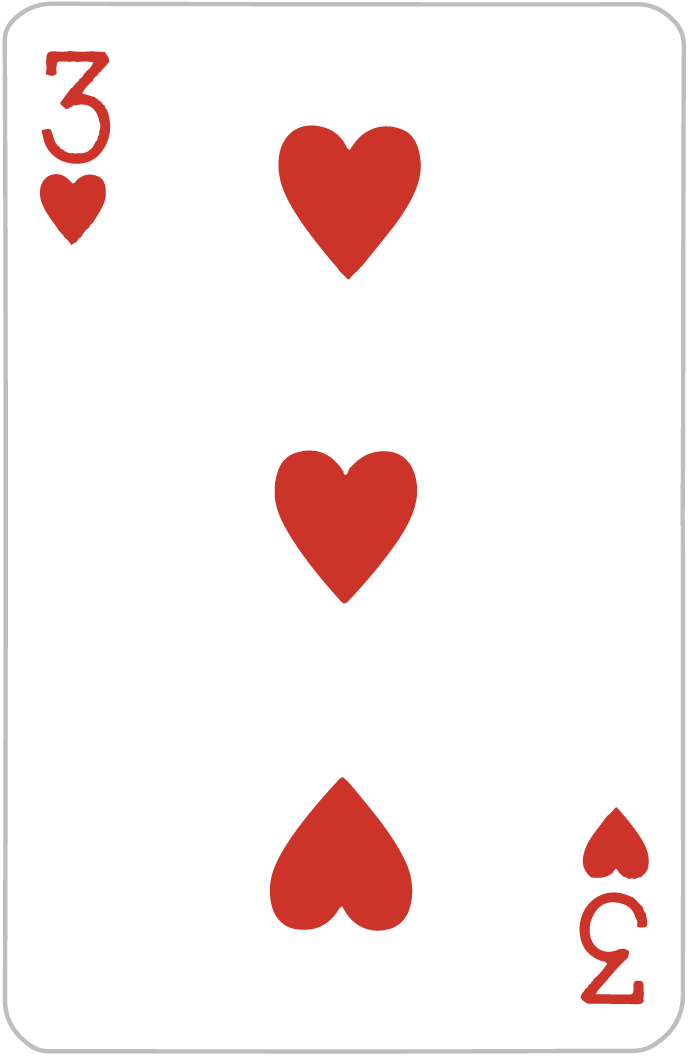 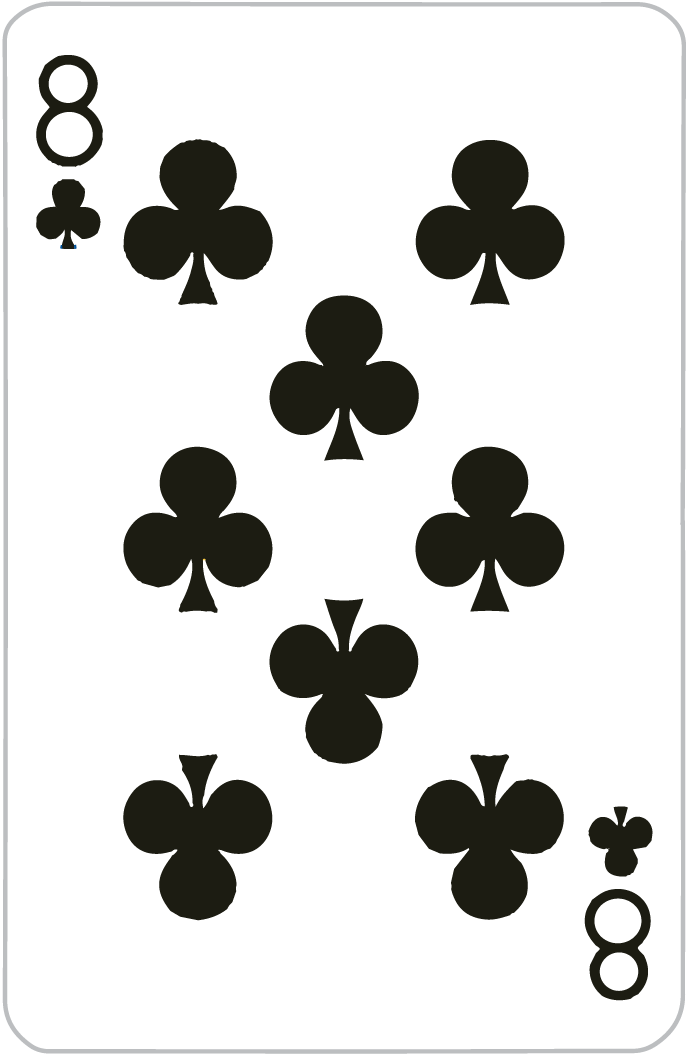 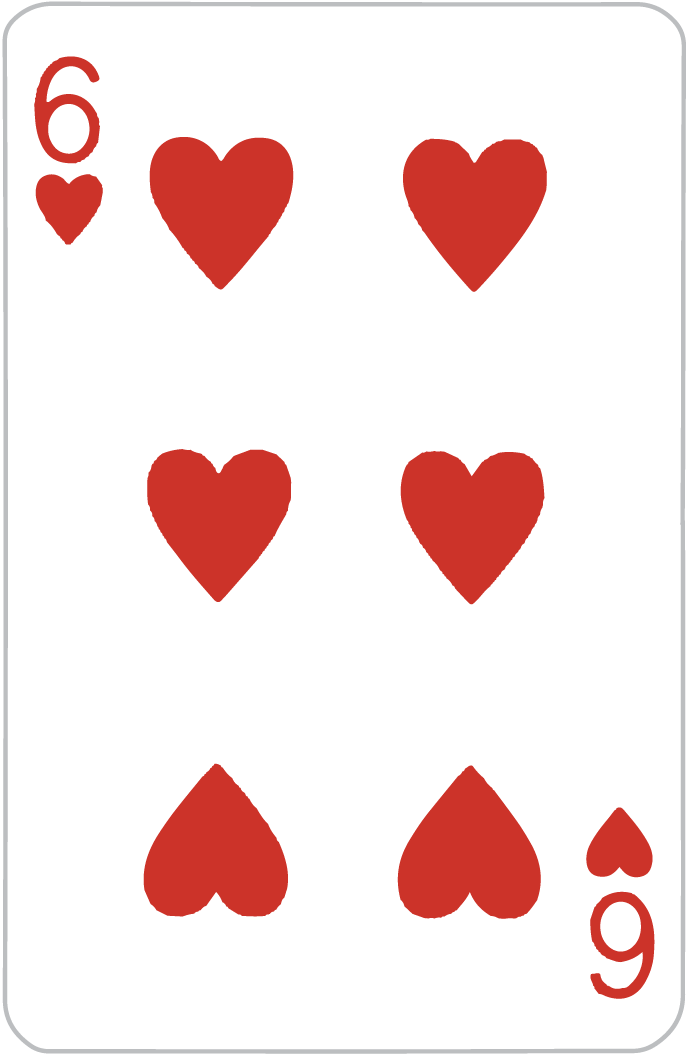 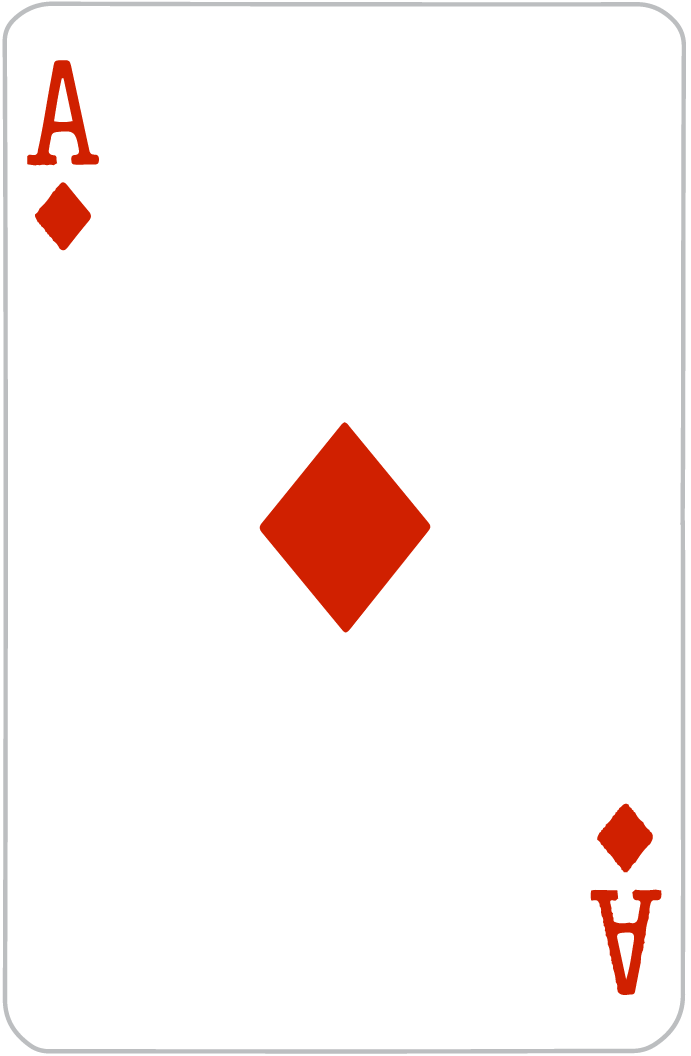 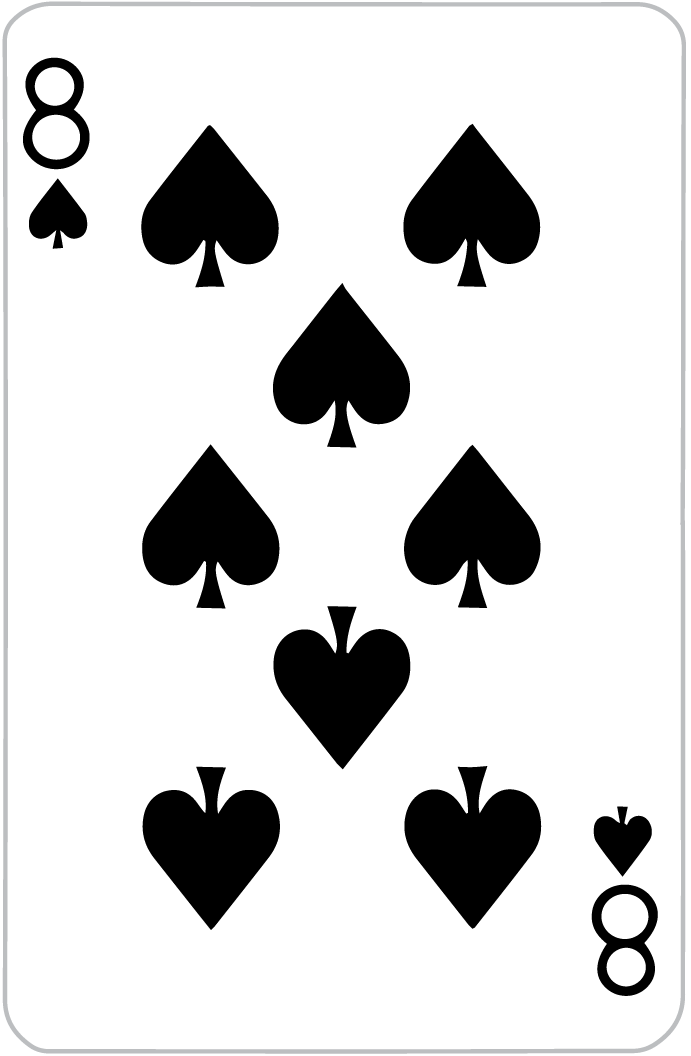 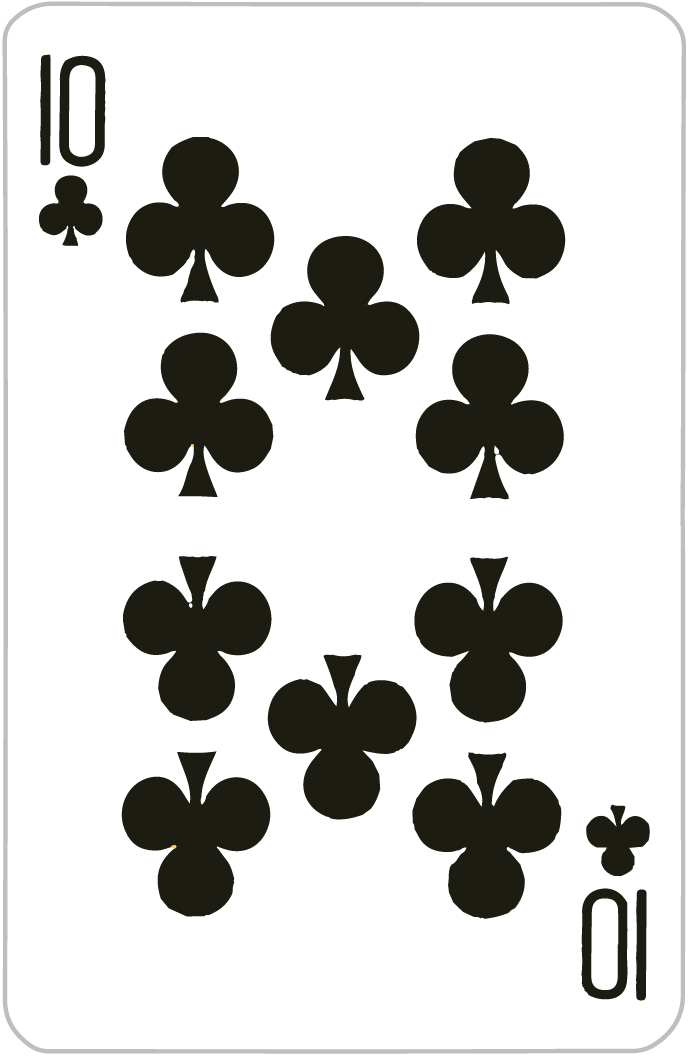 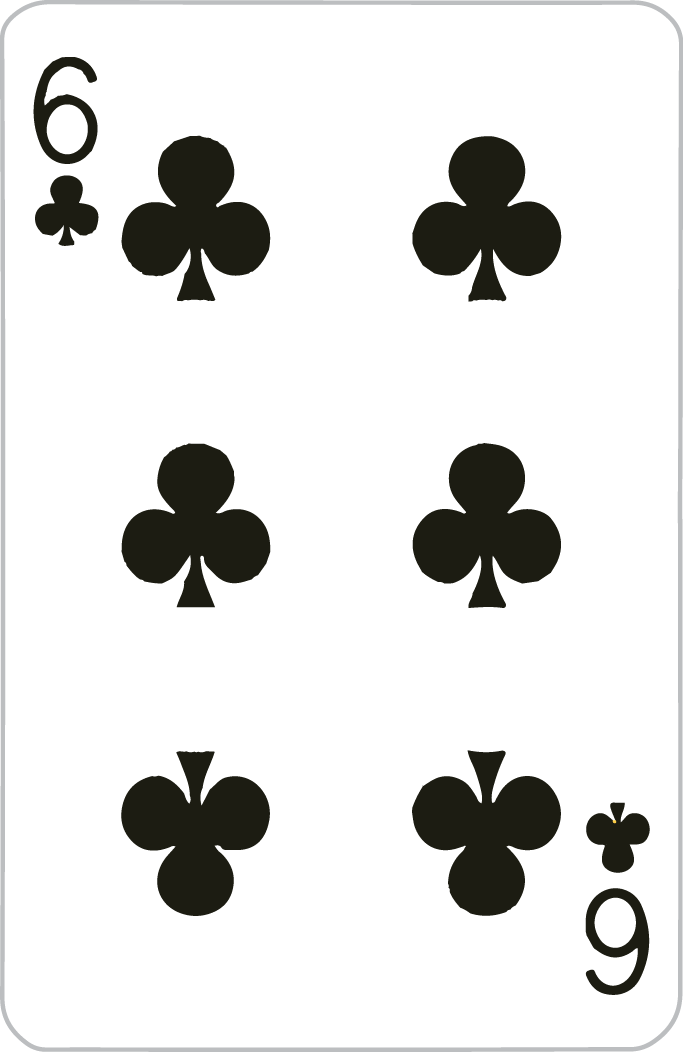 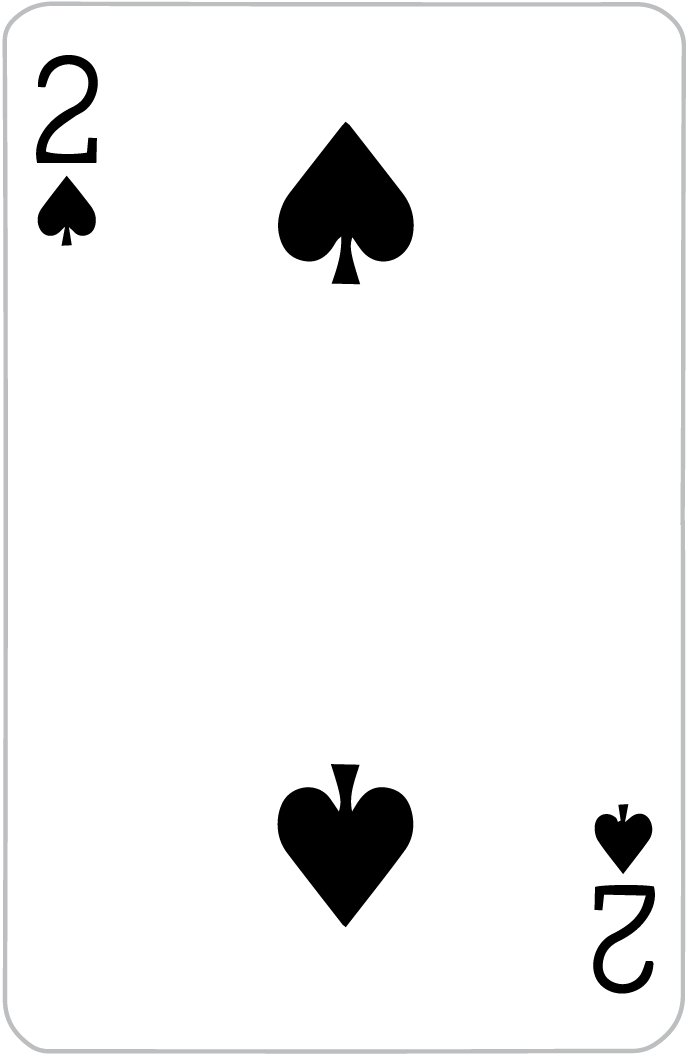 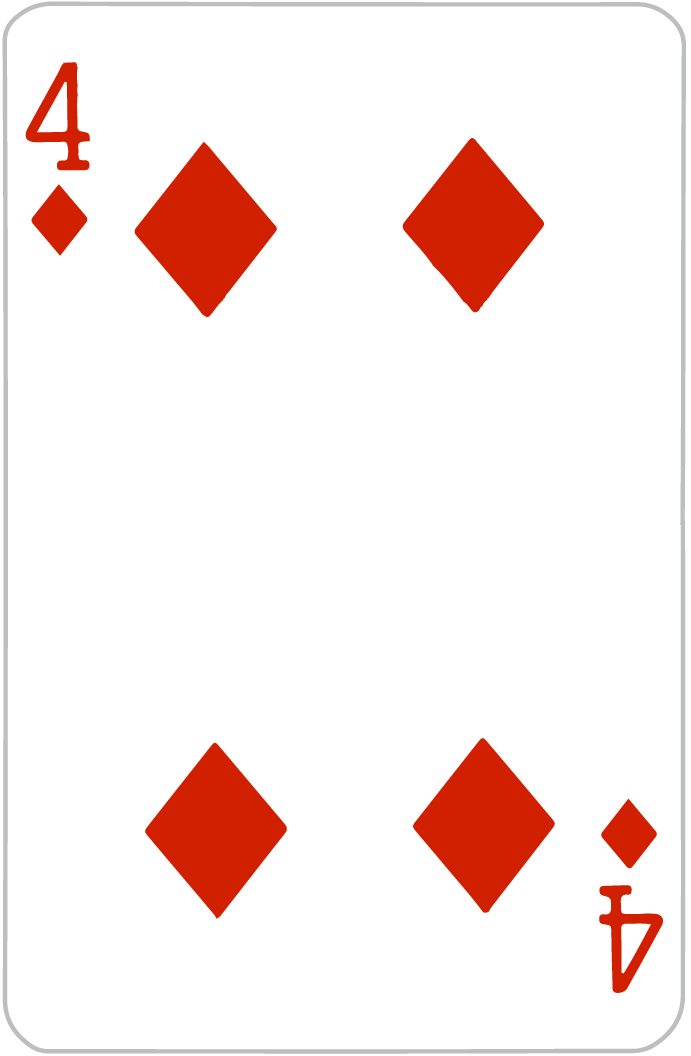 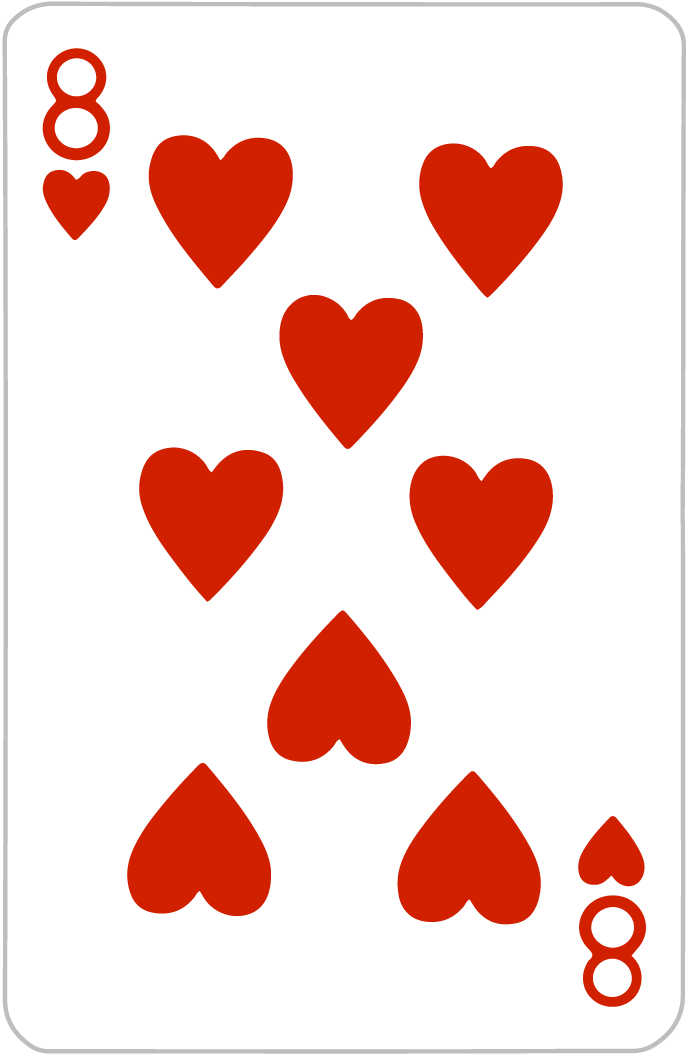 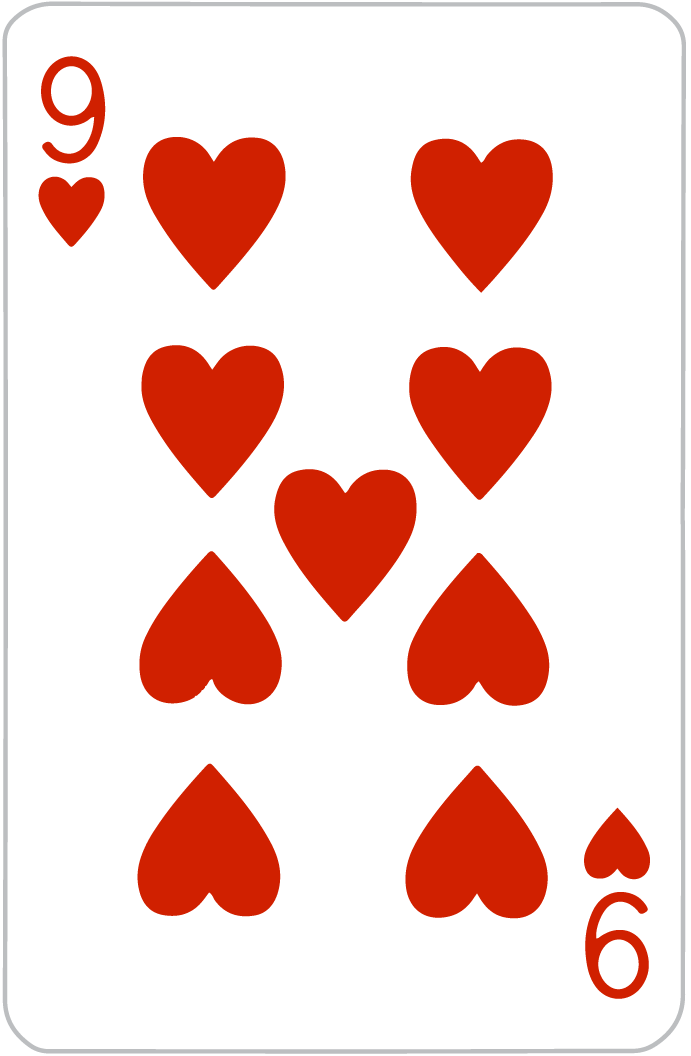 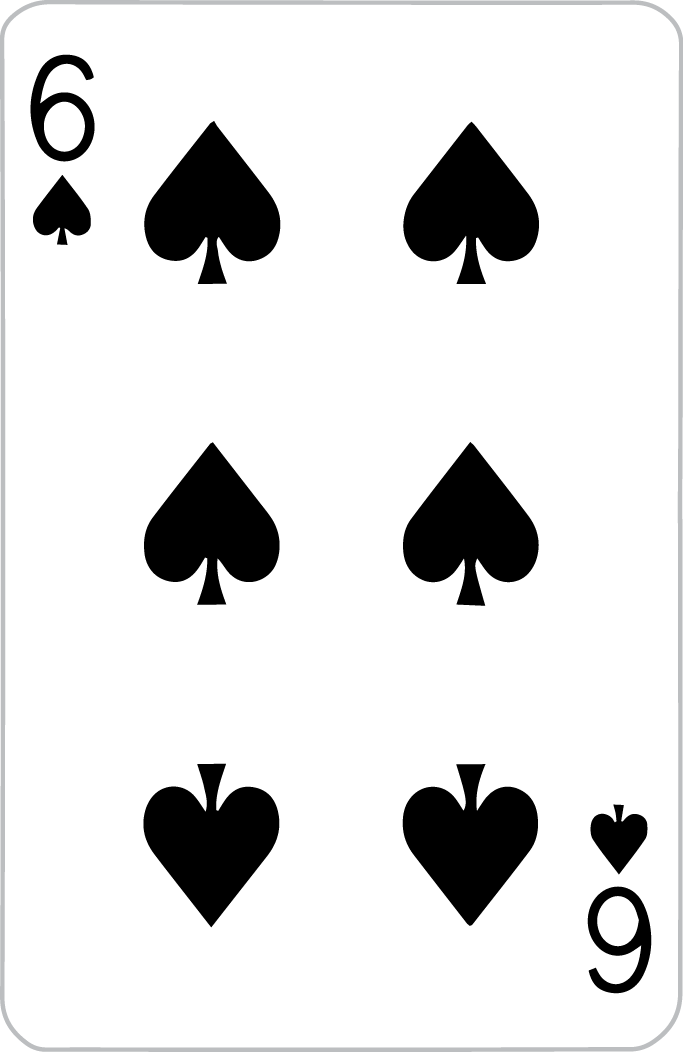 La próxima carta es más alta que dos.

La próxima carta es más baja que dos.
Creo que…
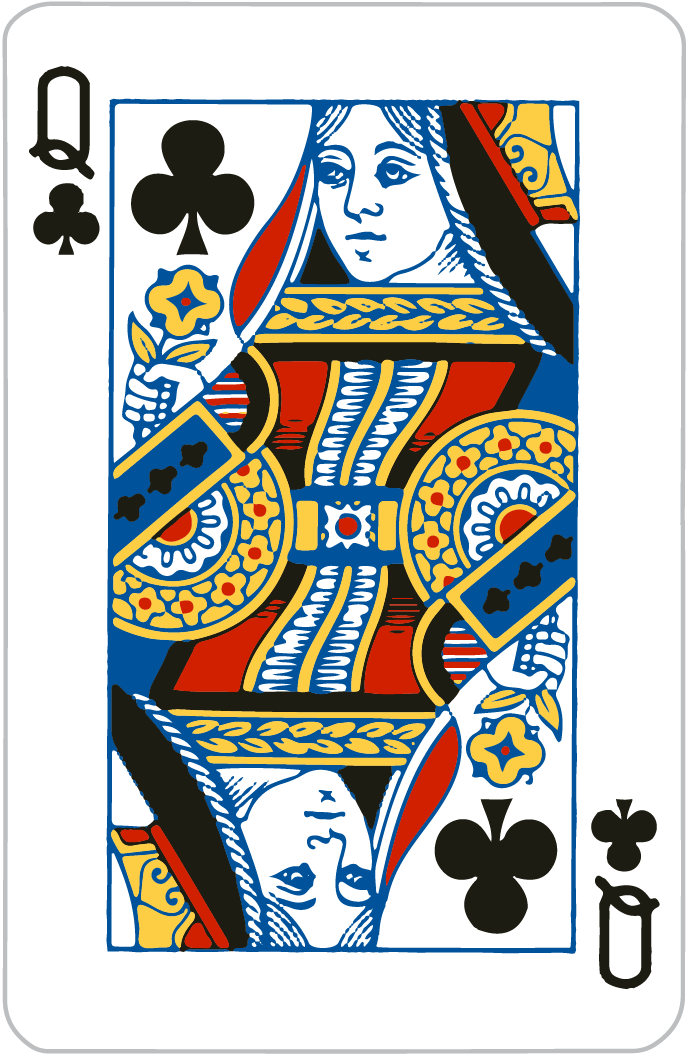 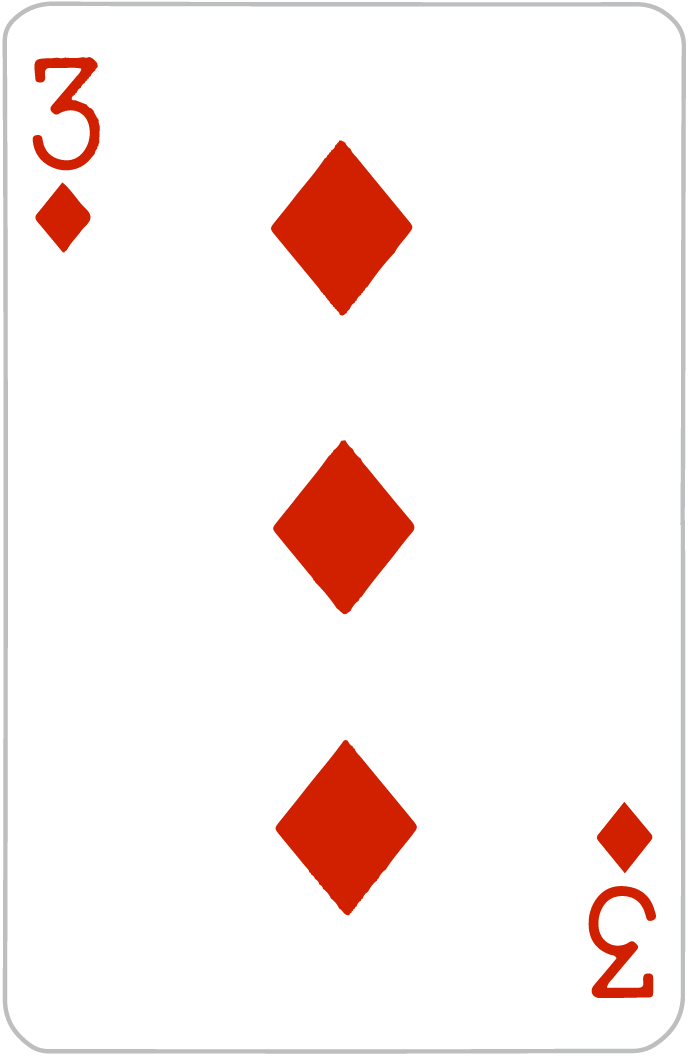 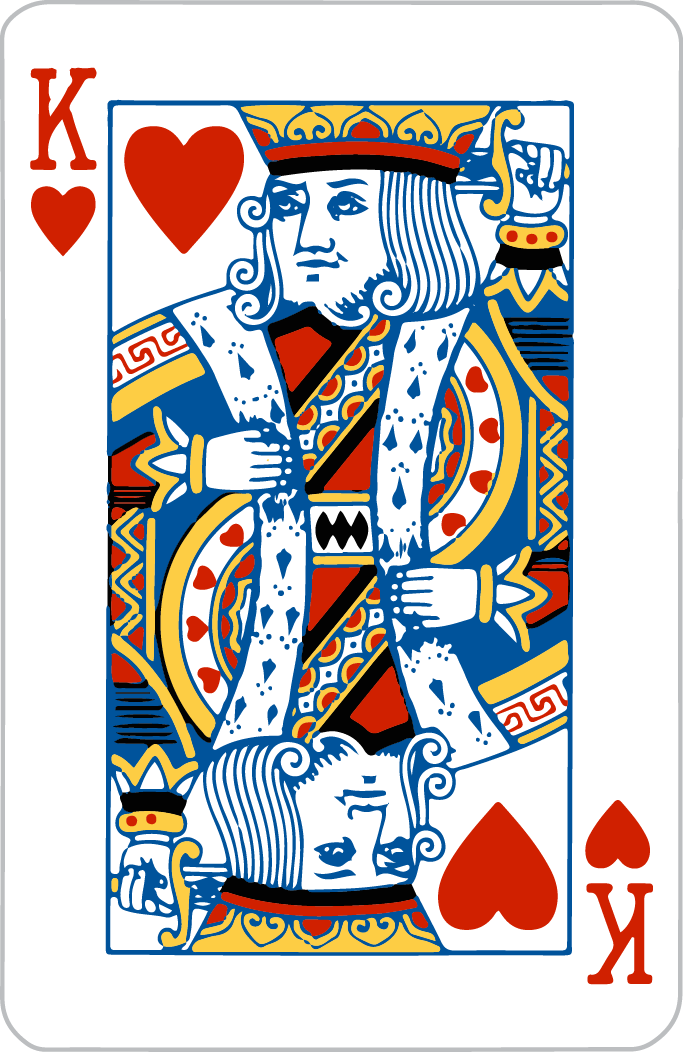 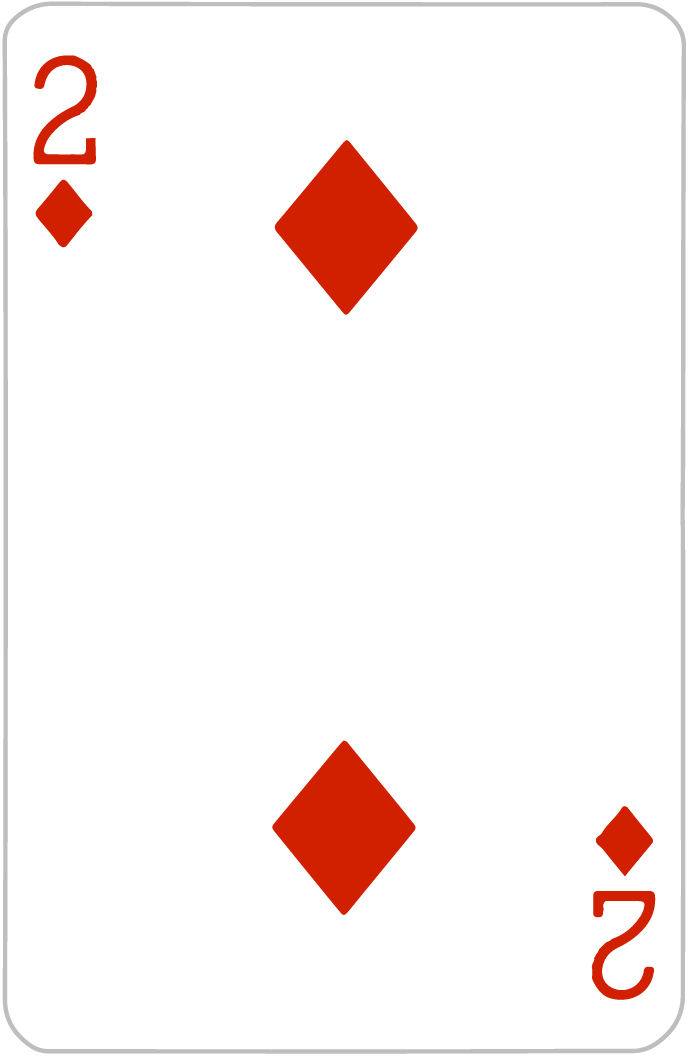 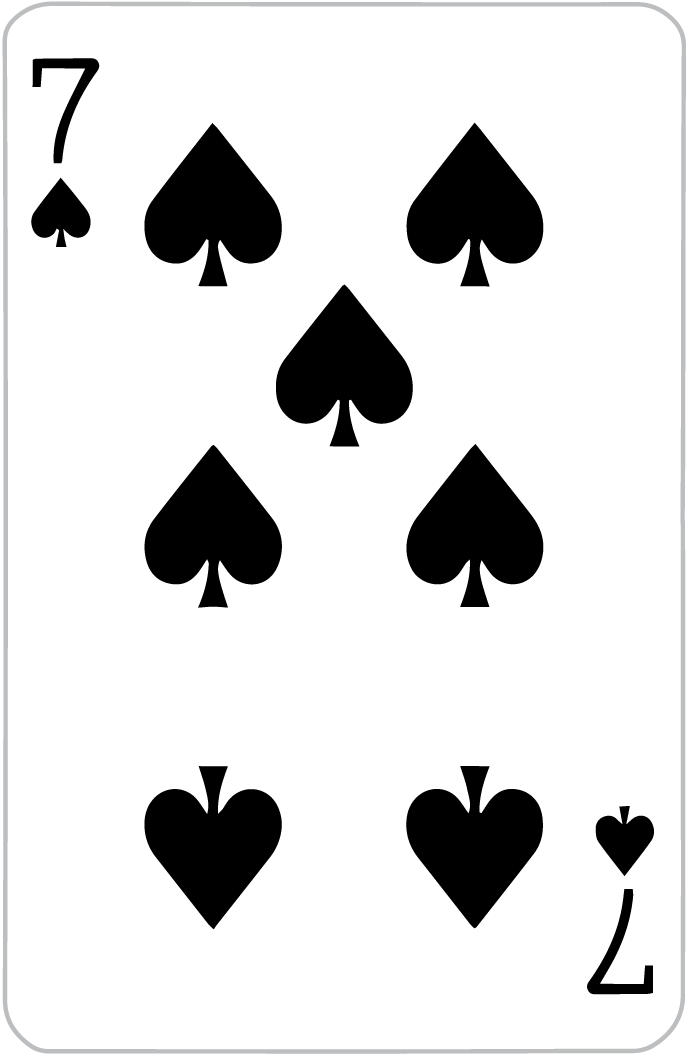 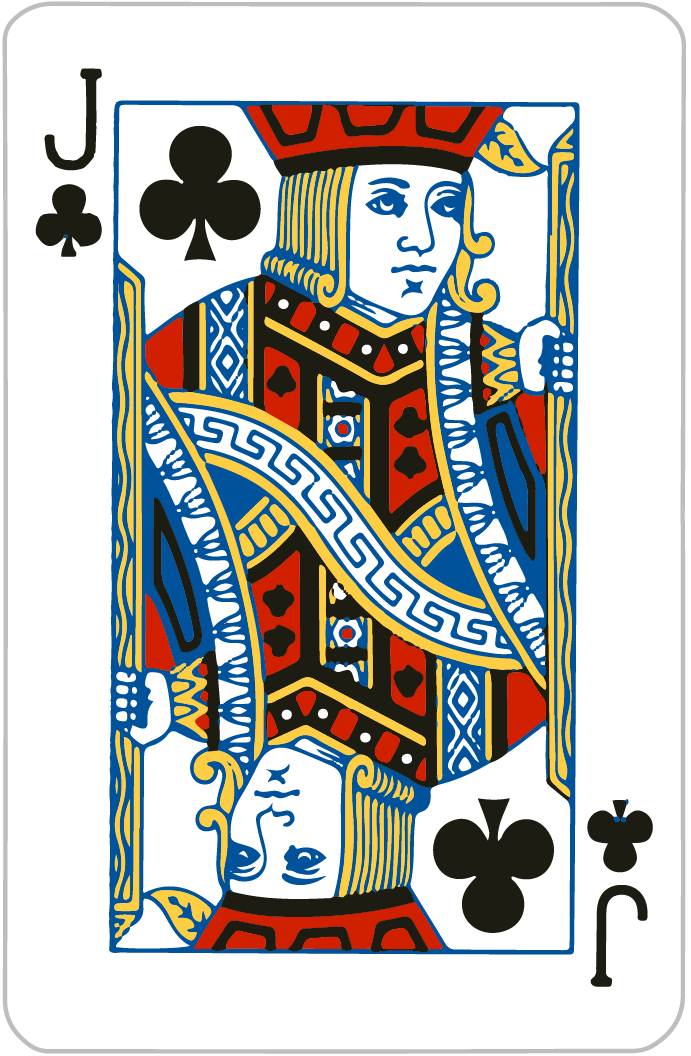 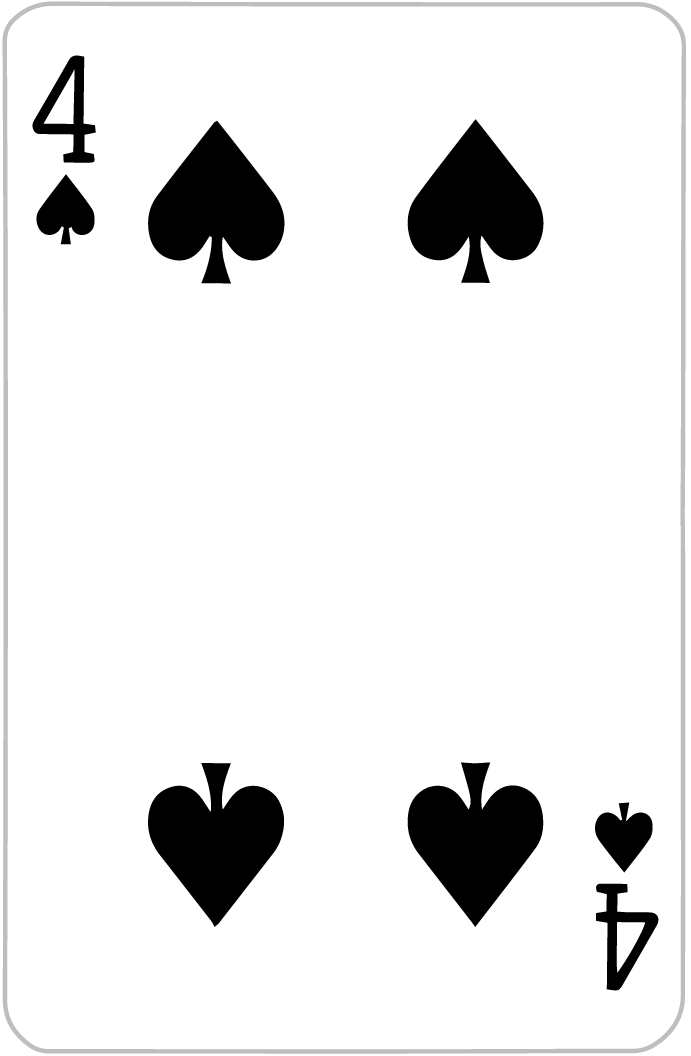 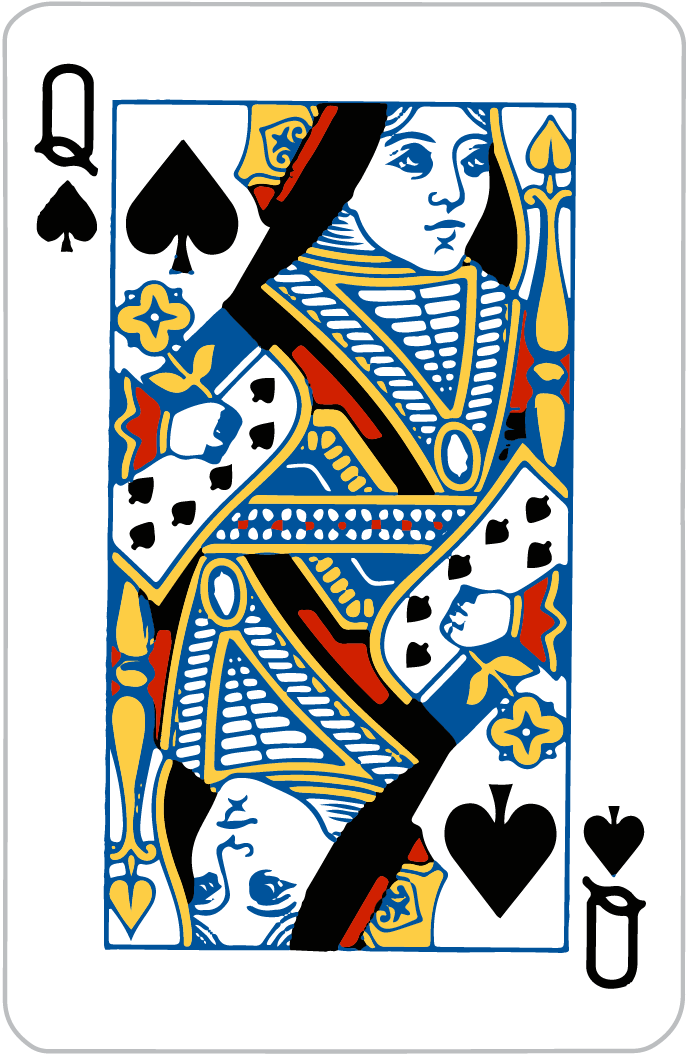 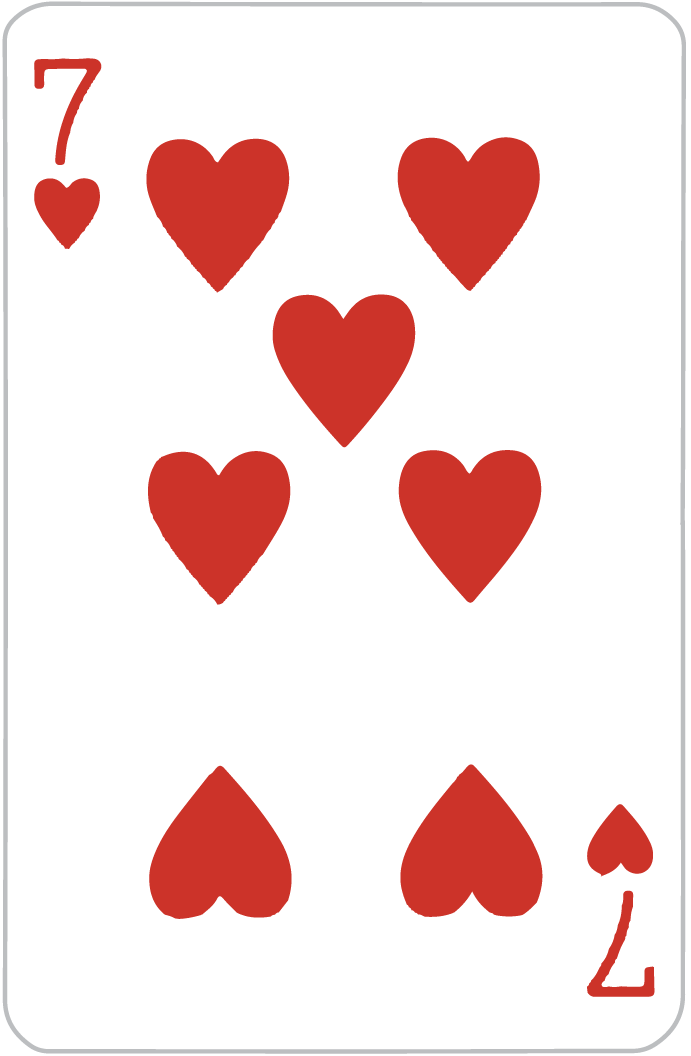 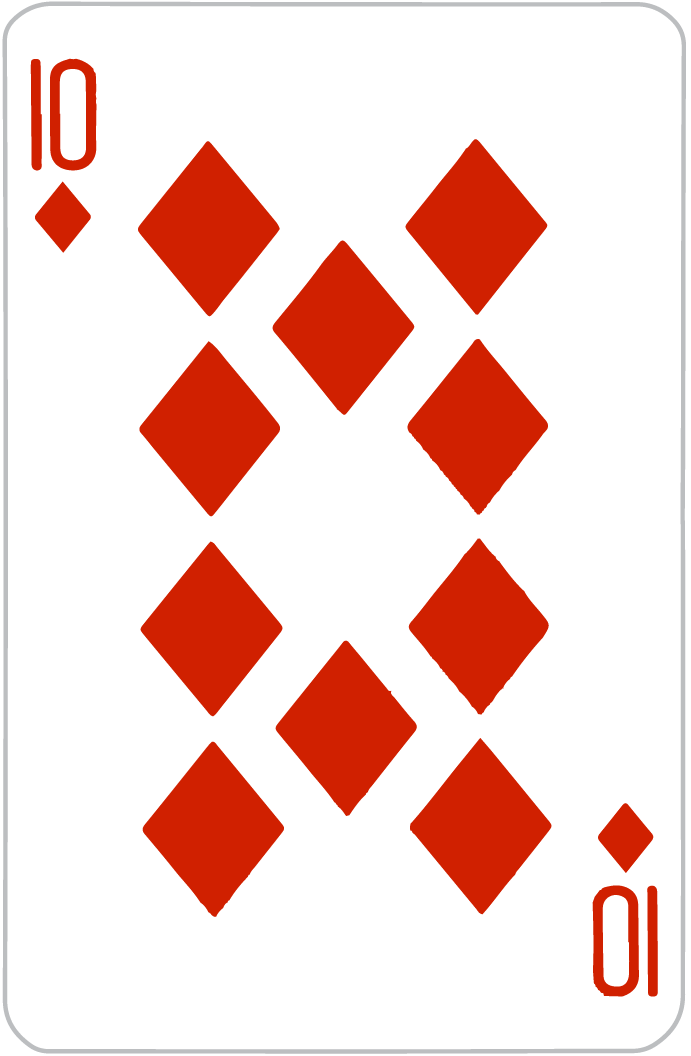 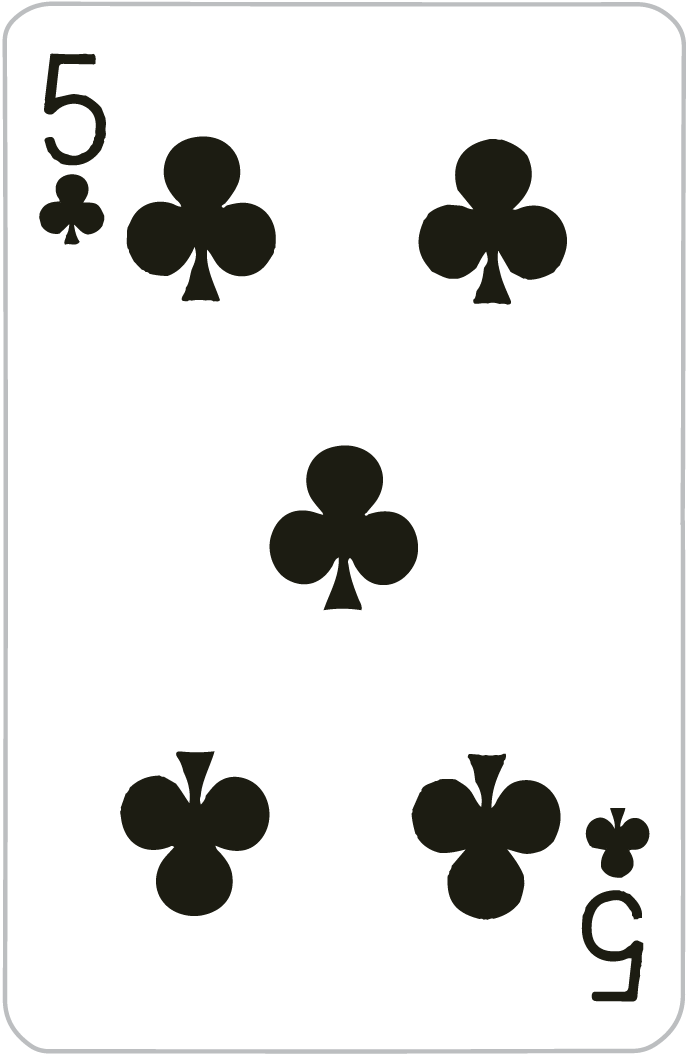 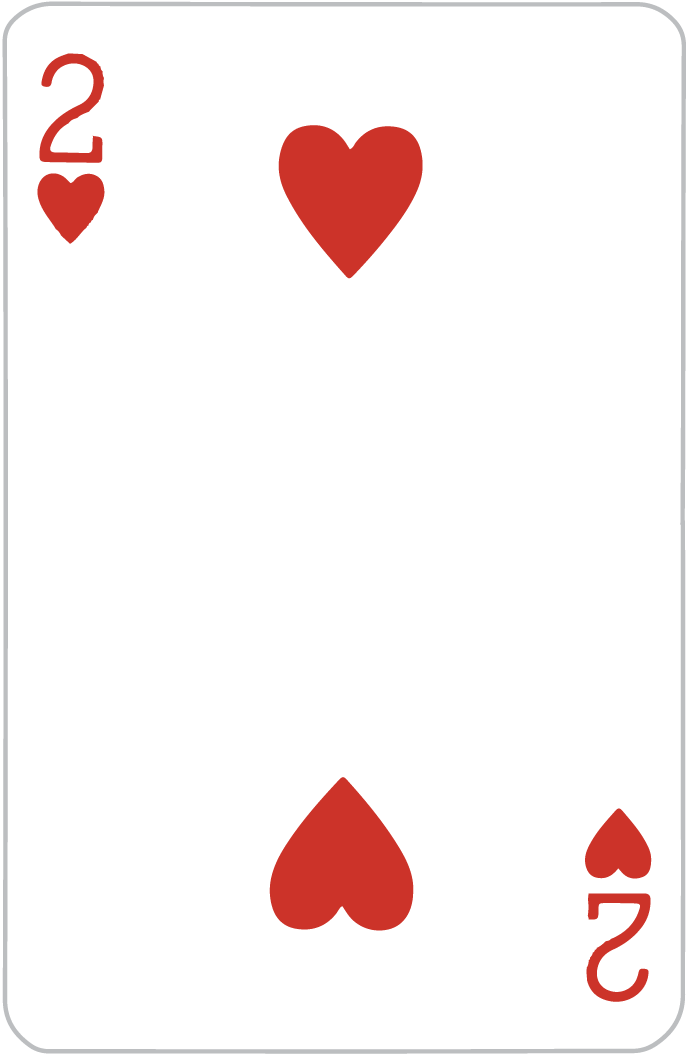 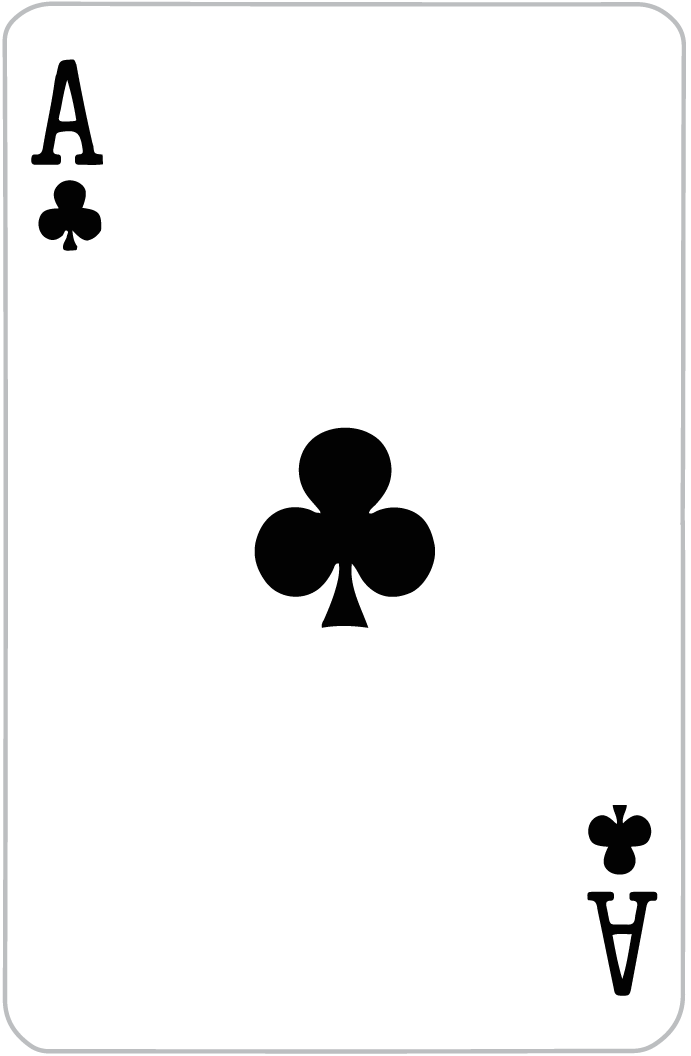 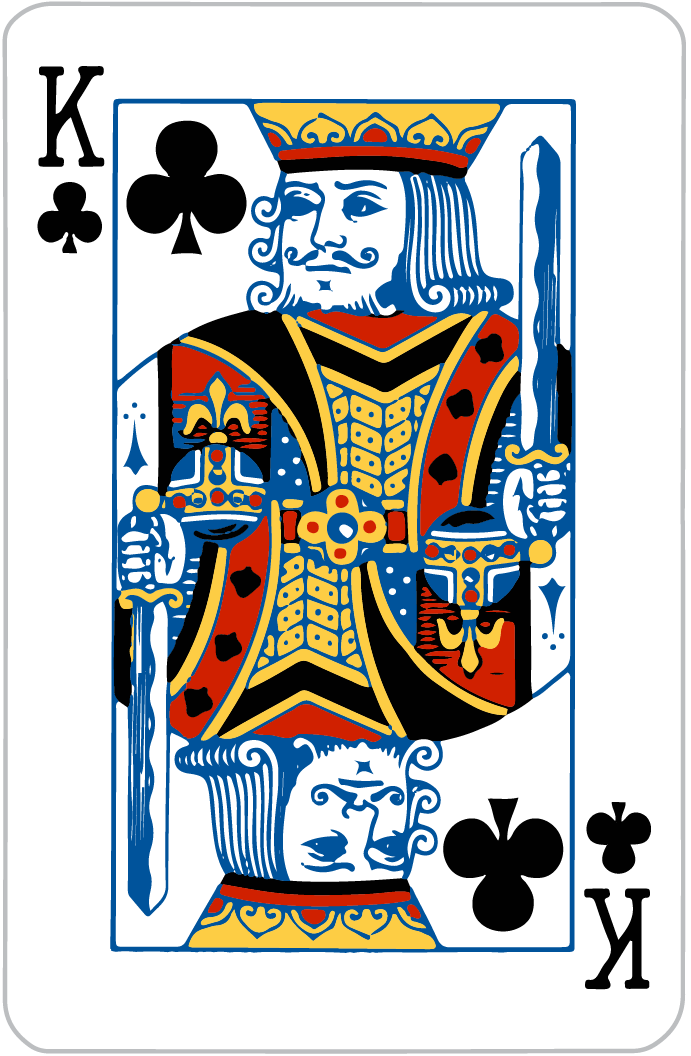 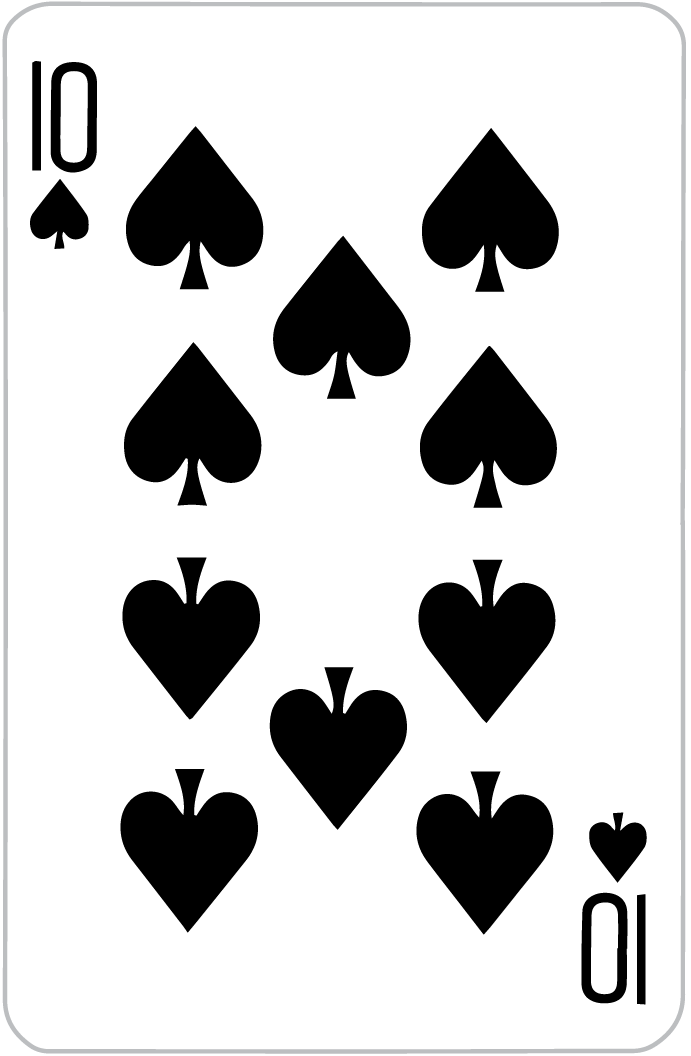 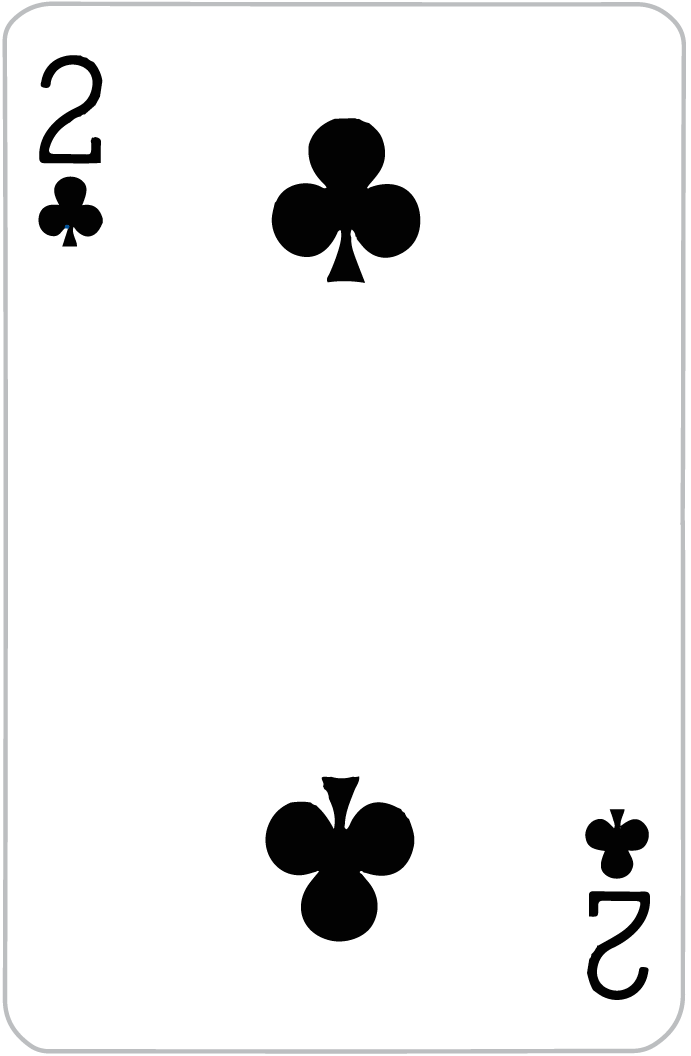 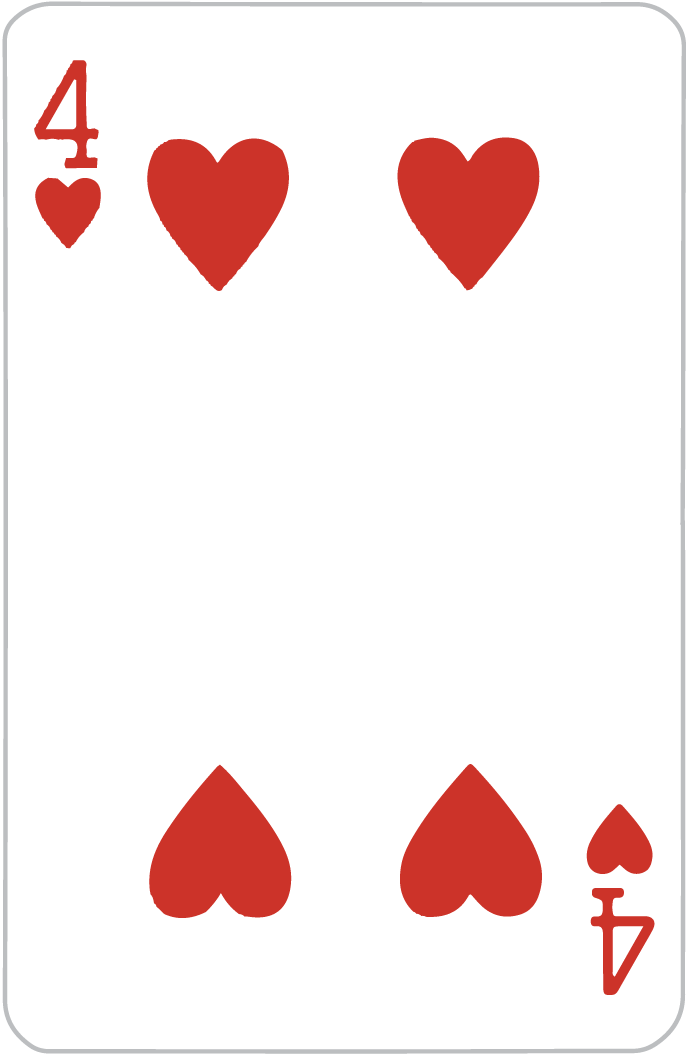 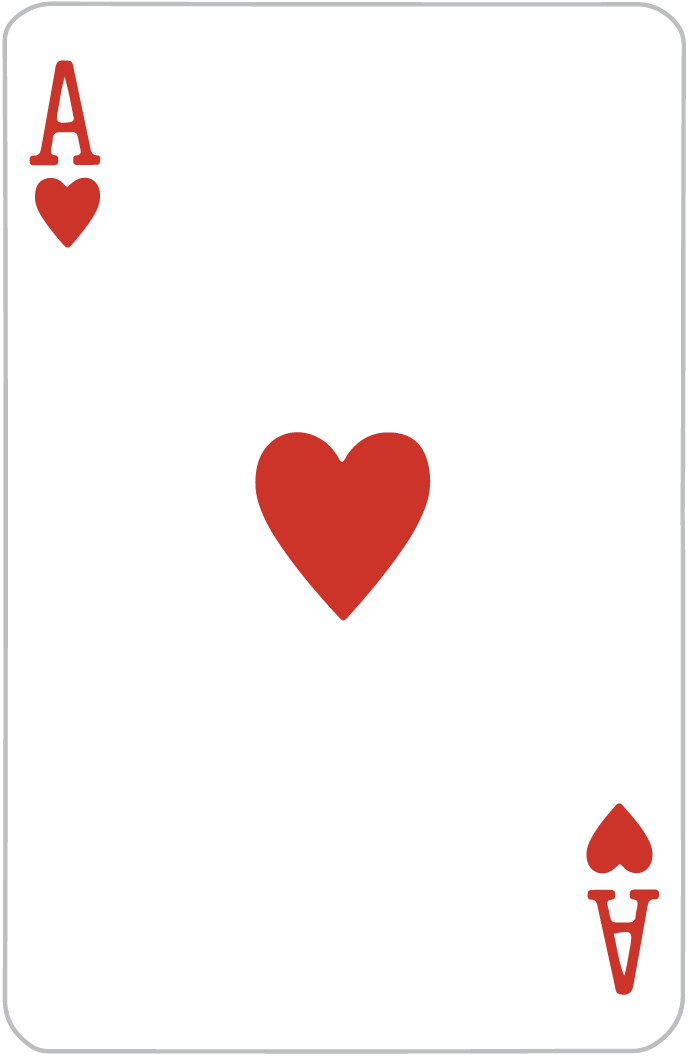 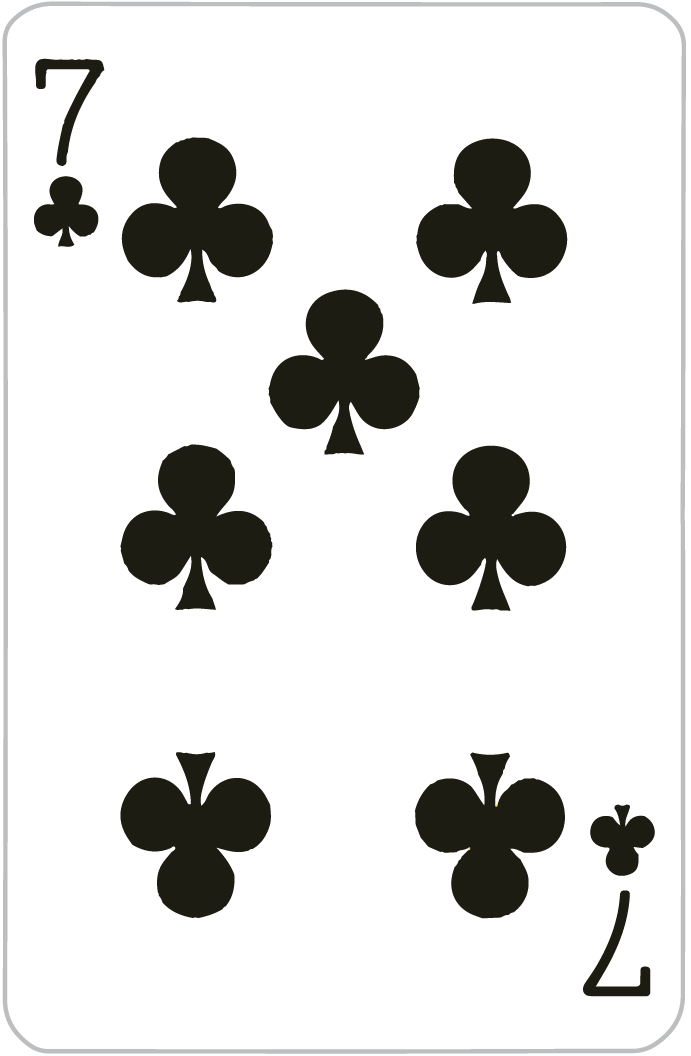 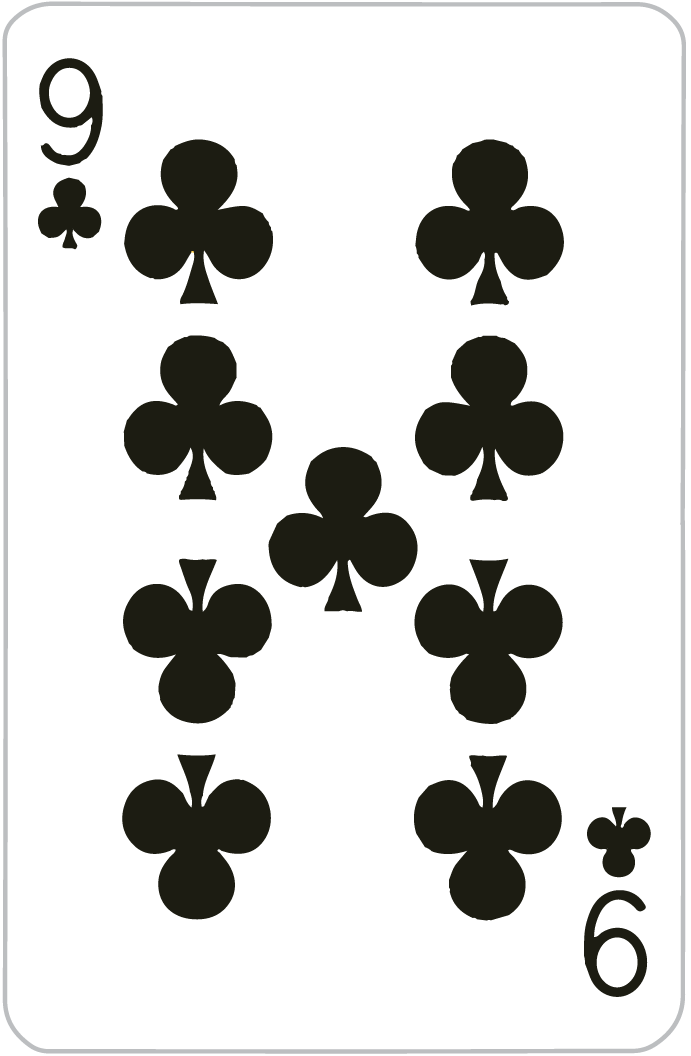 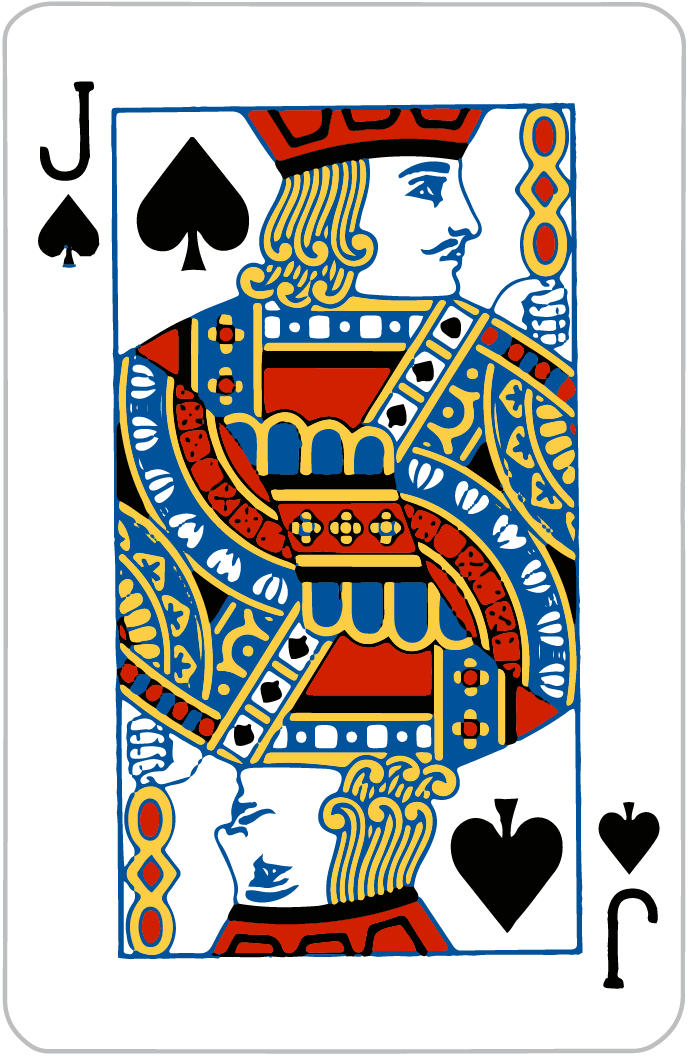 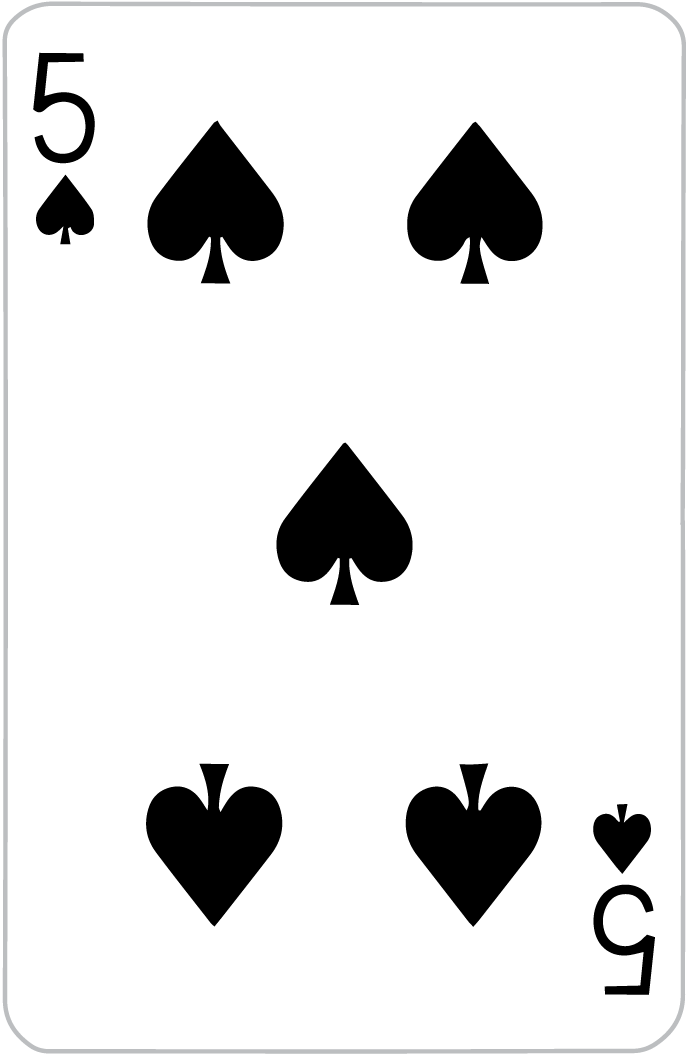 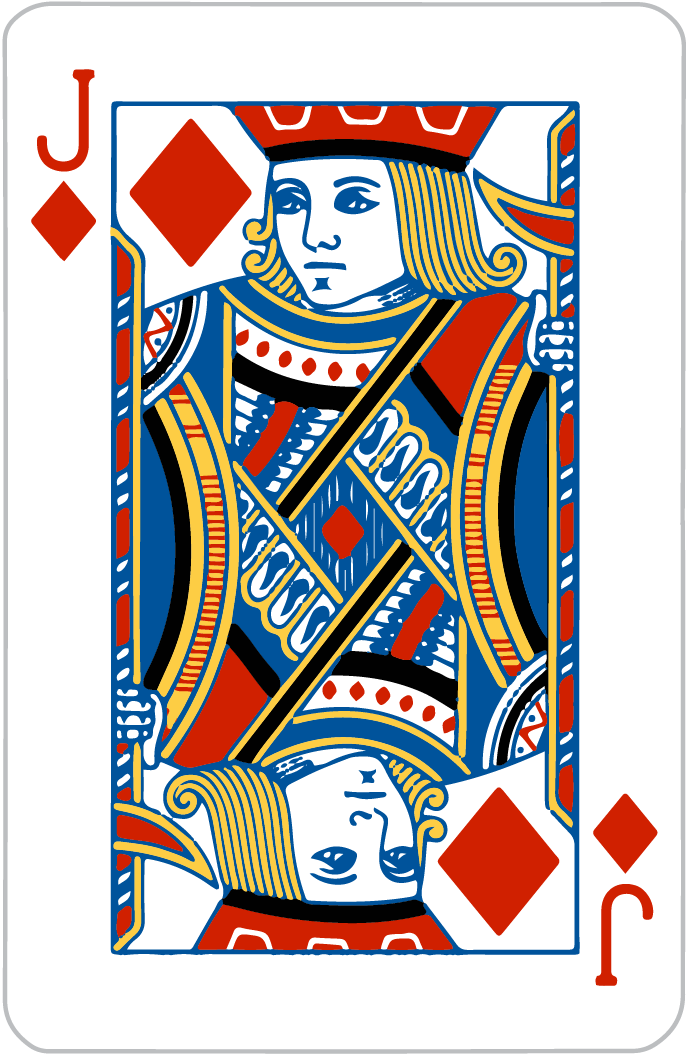 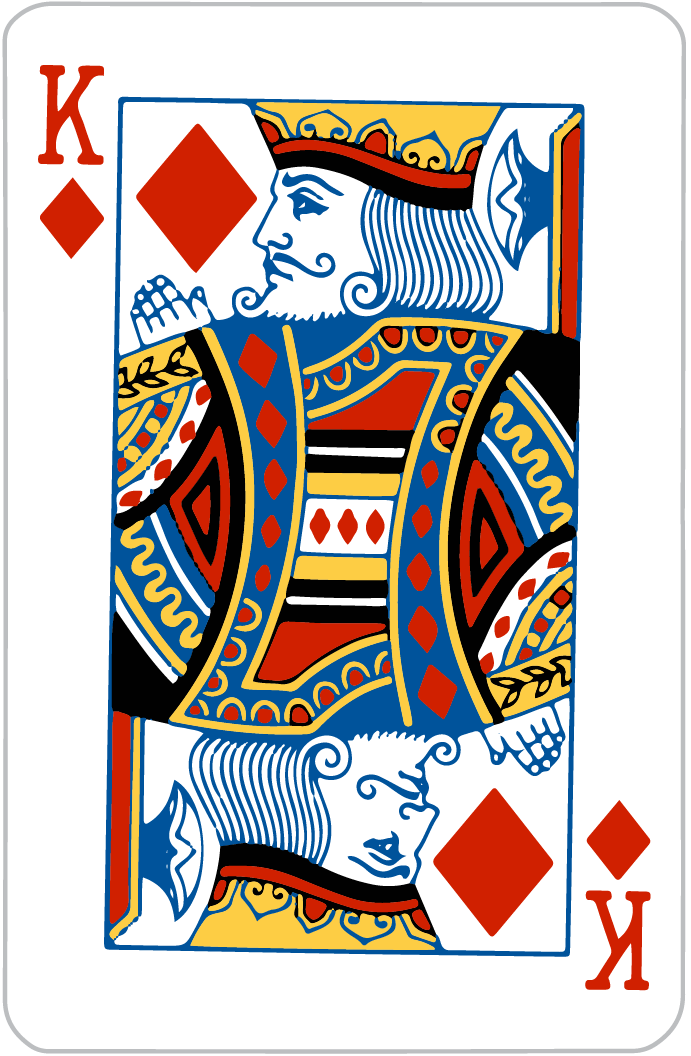 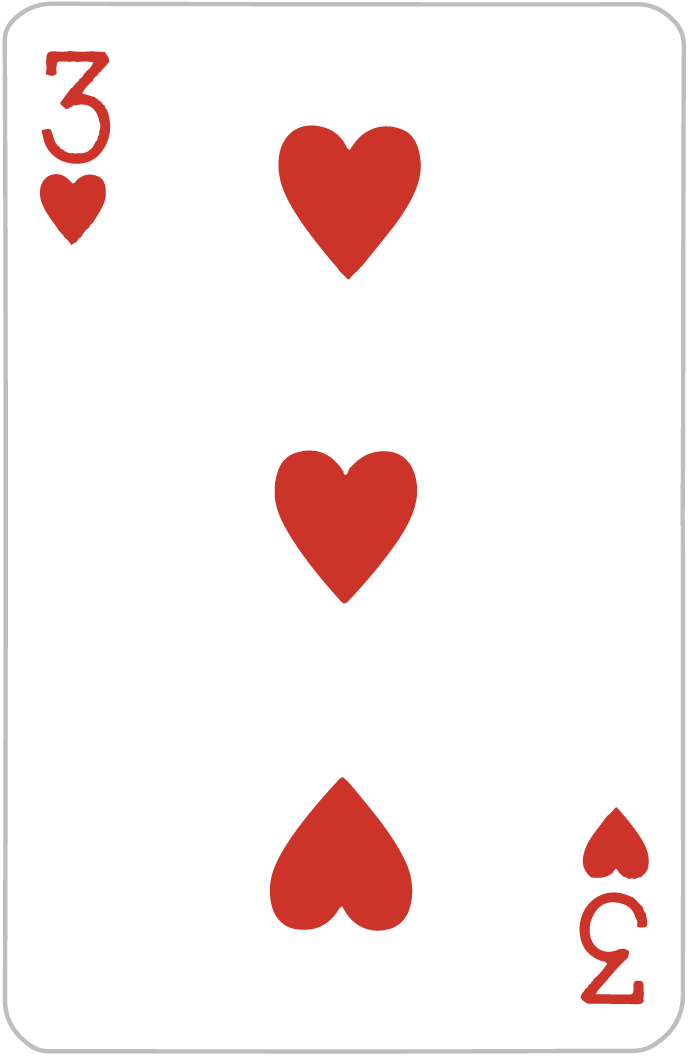 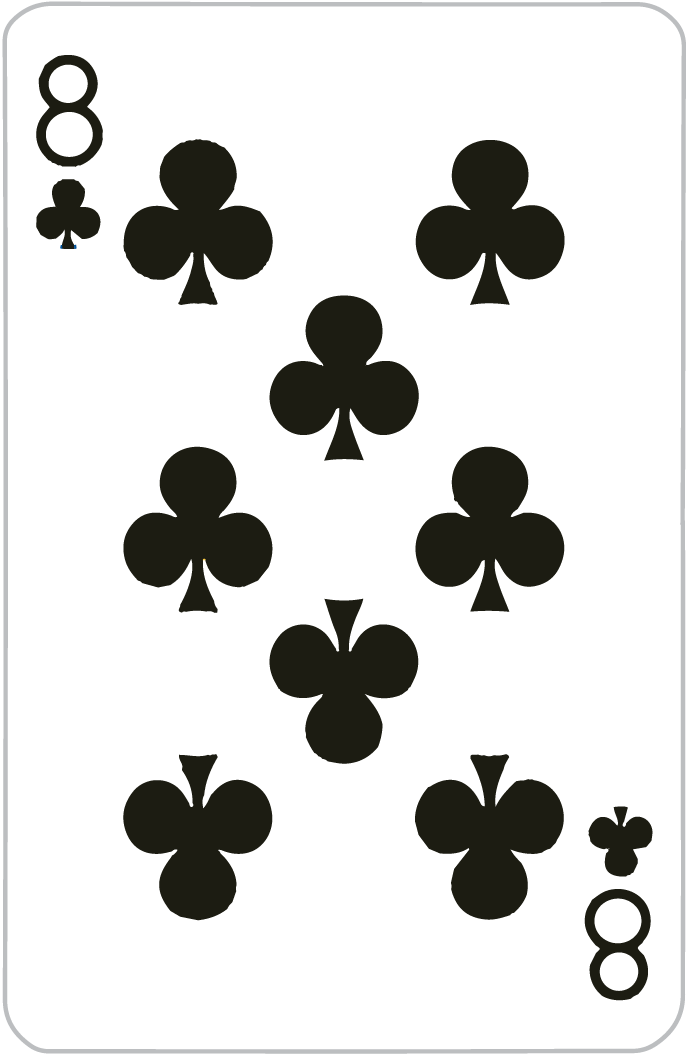 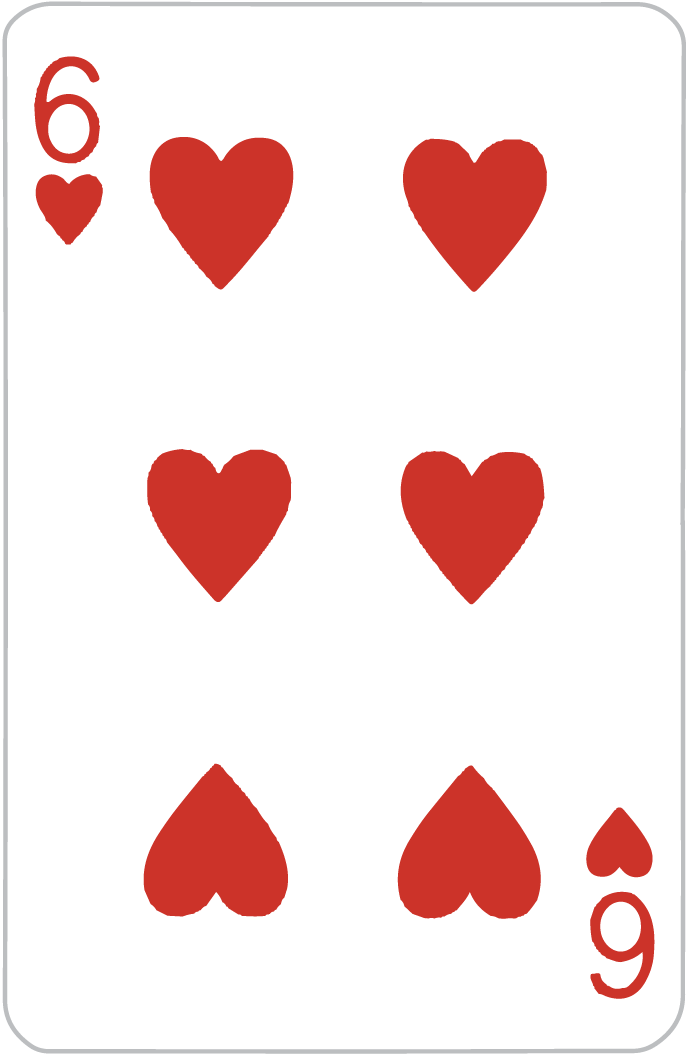 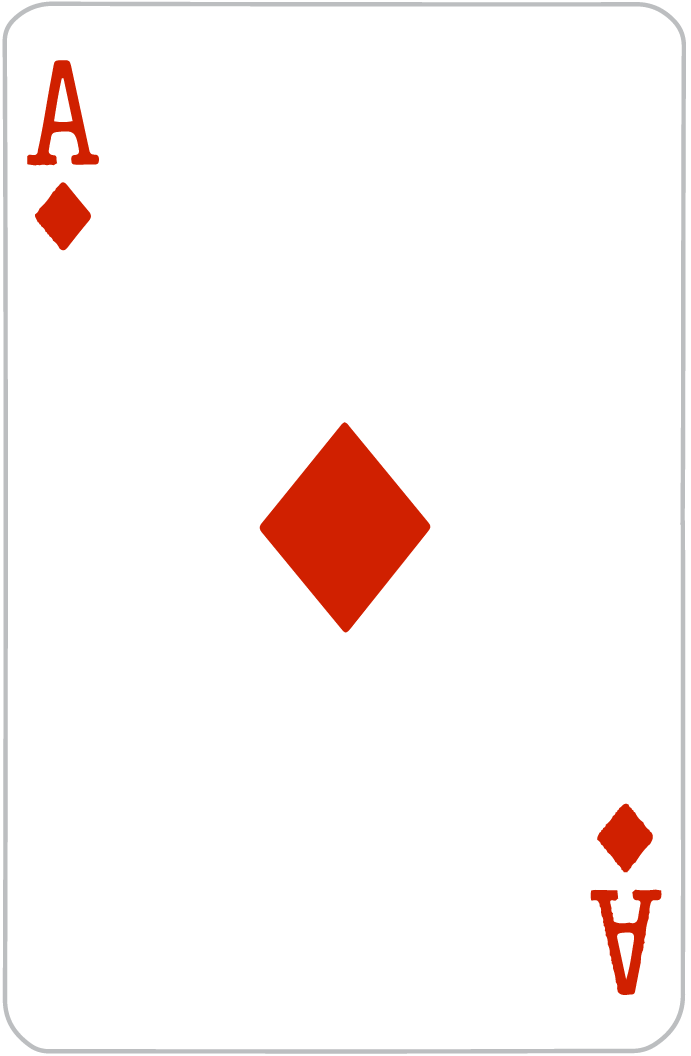 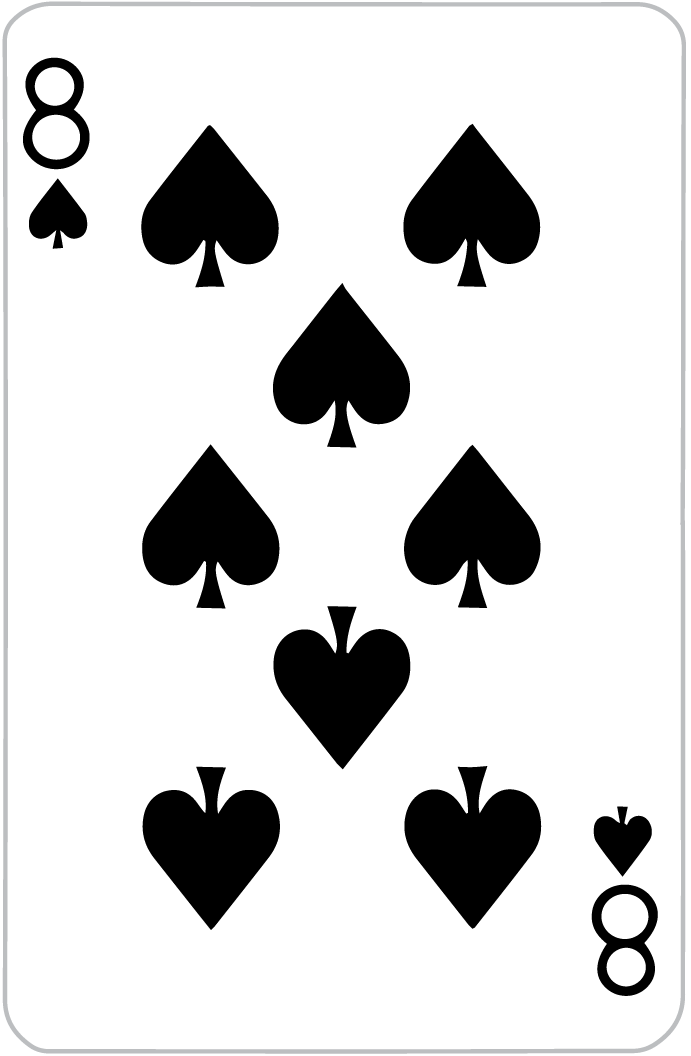 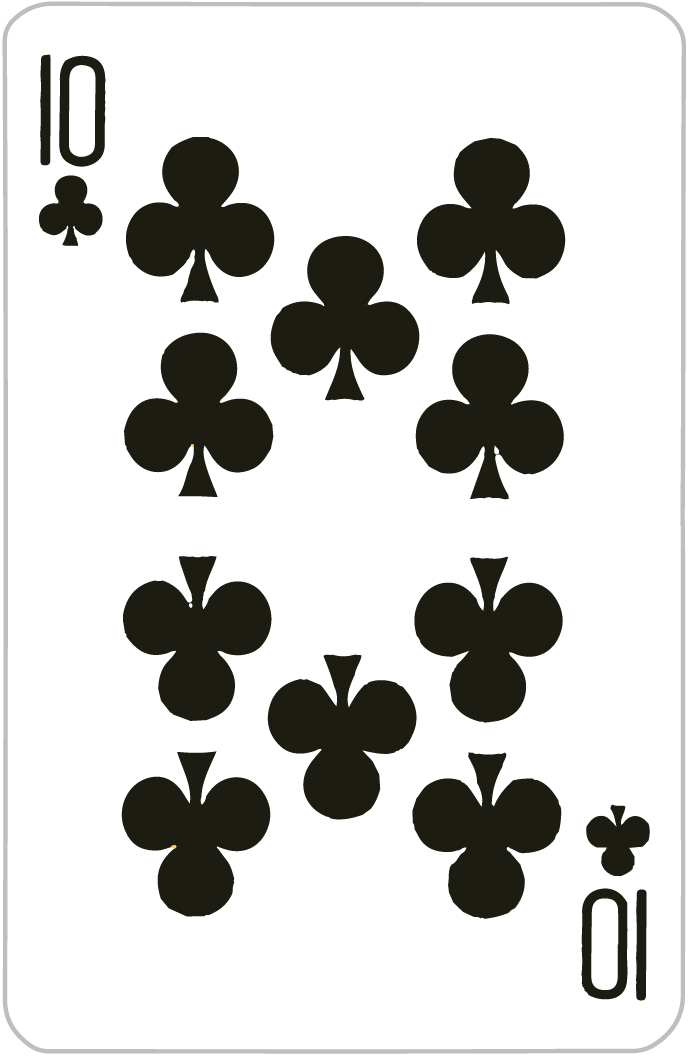 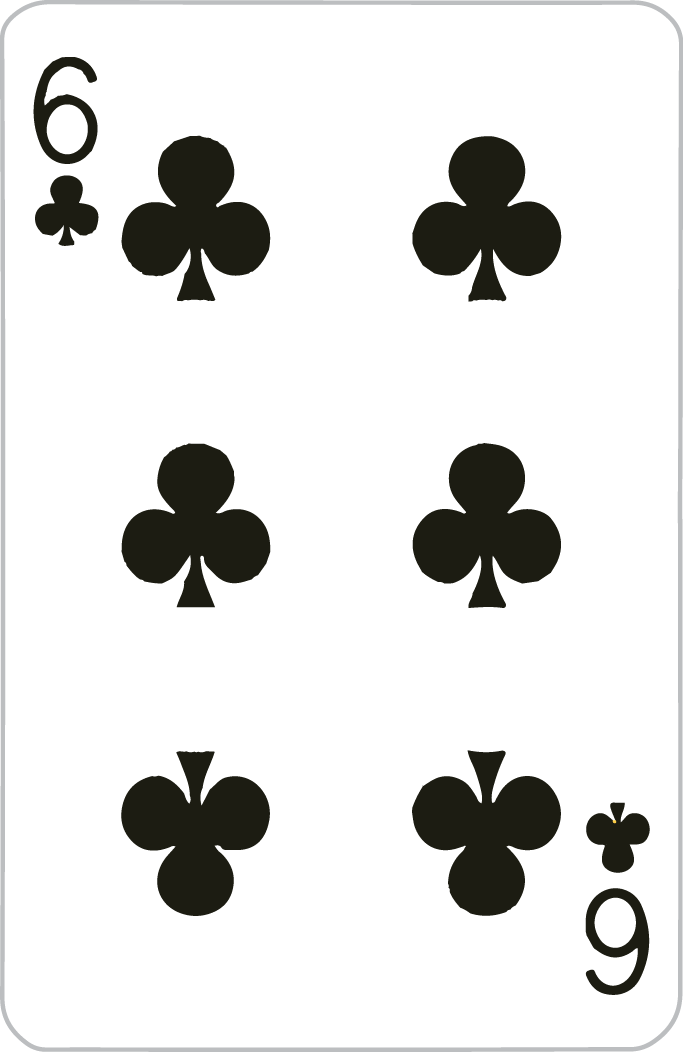 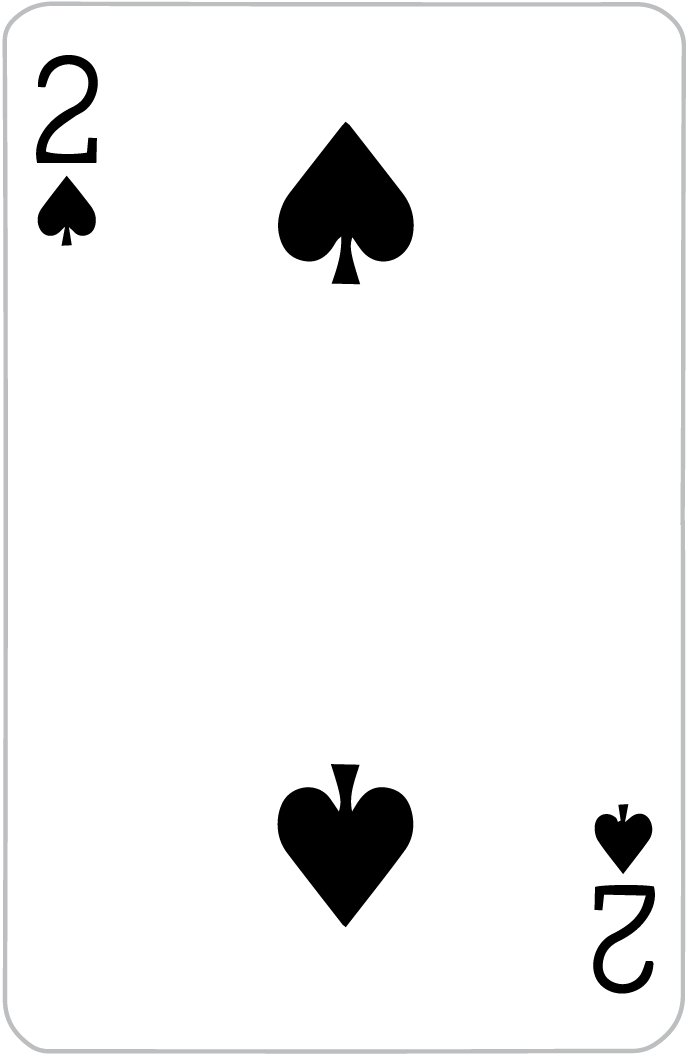 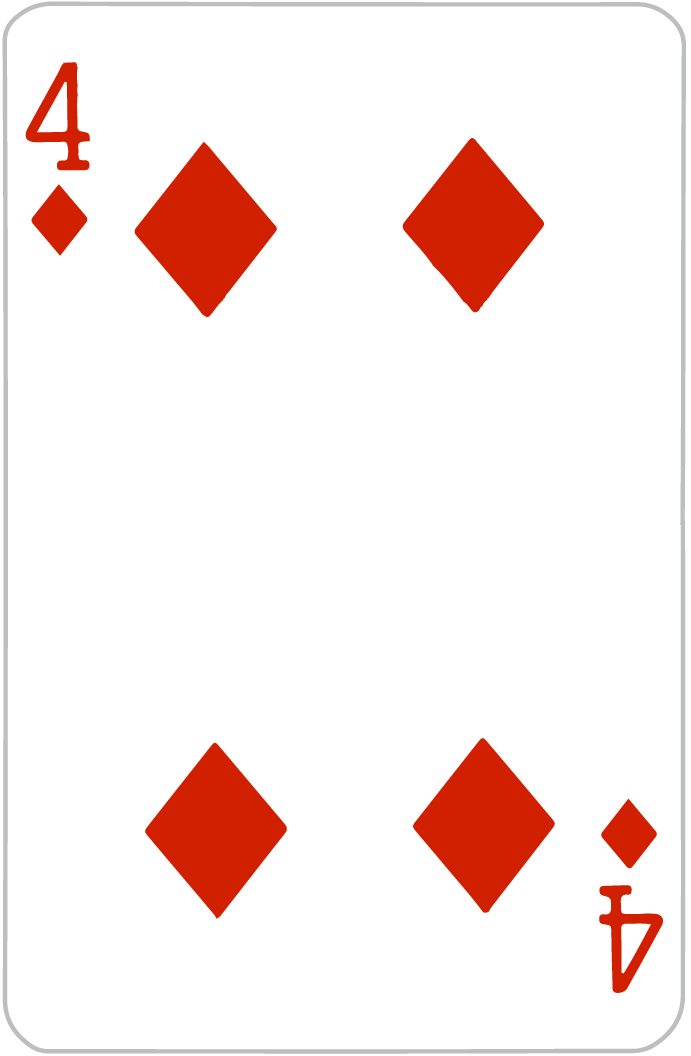 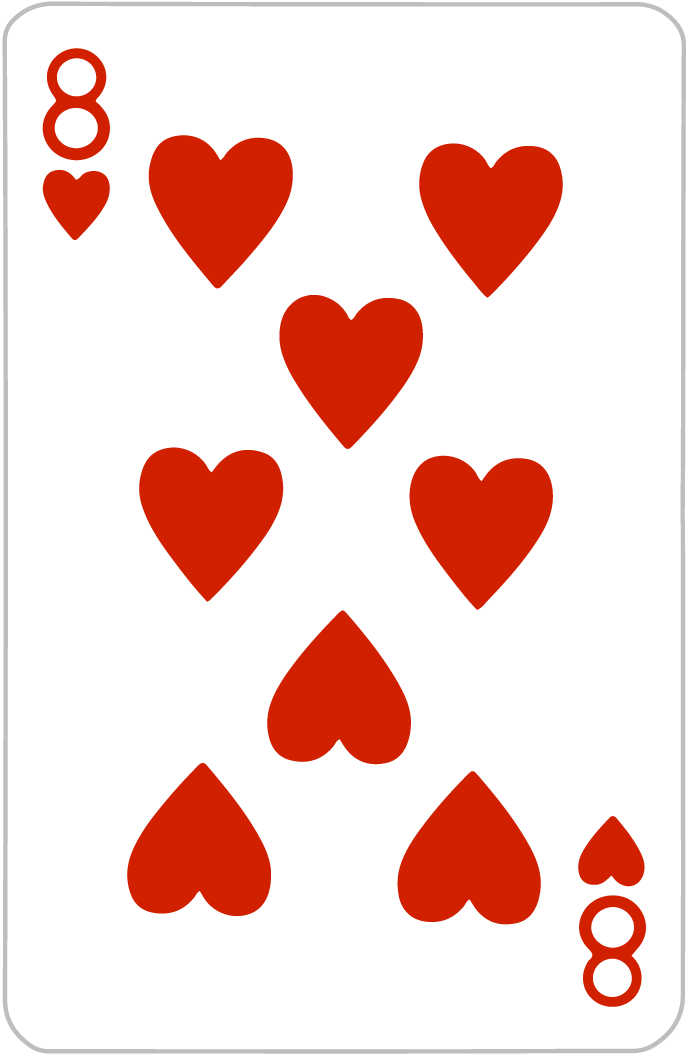 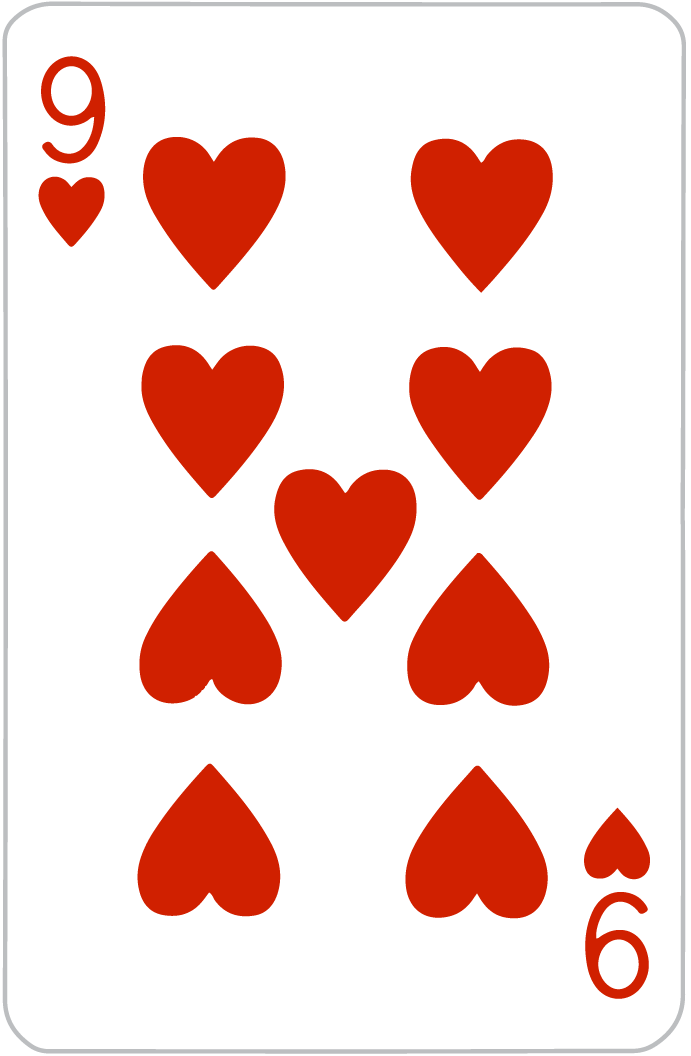 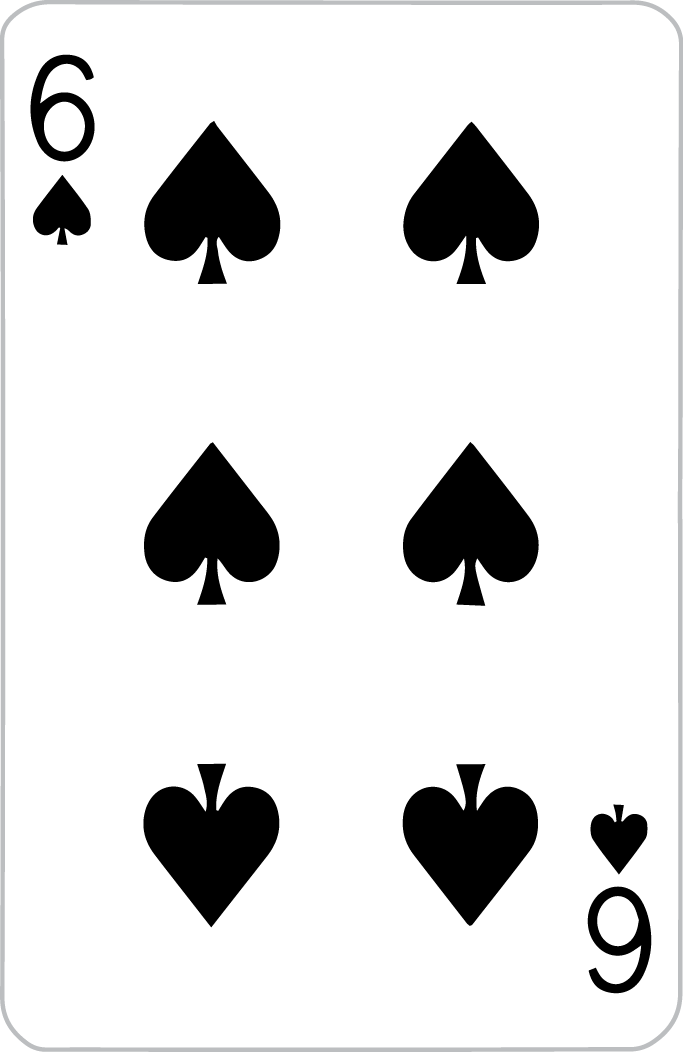 La próxima carta es más alta que tres.

La próxima carta es más baja que tres.
Creo que…
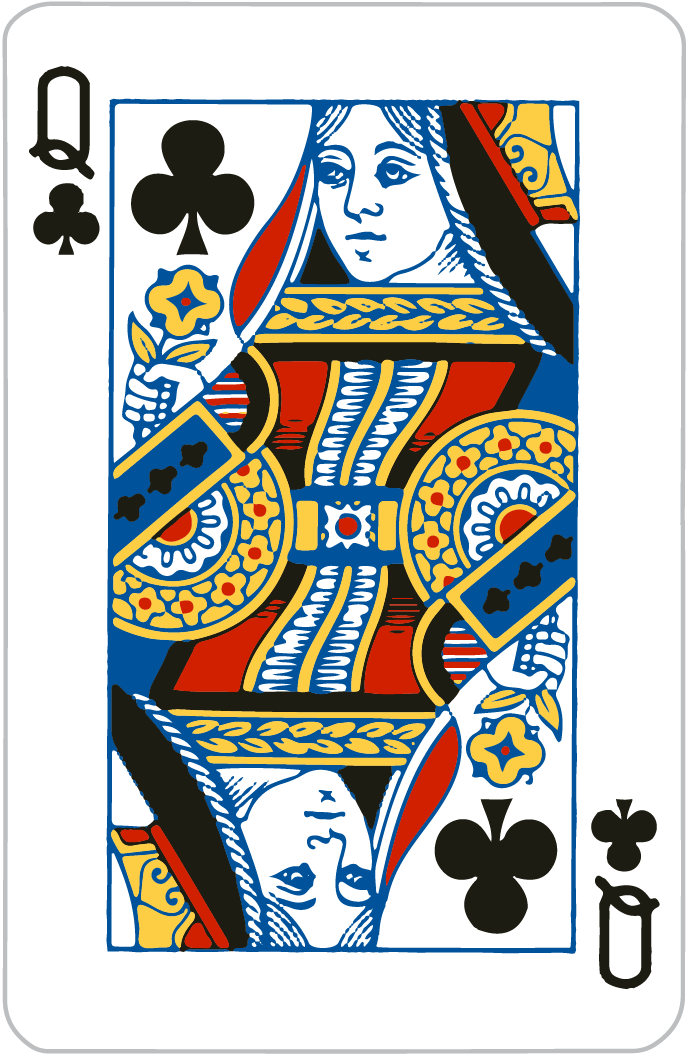 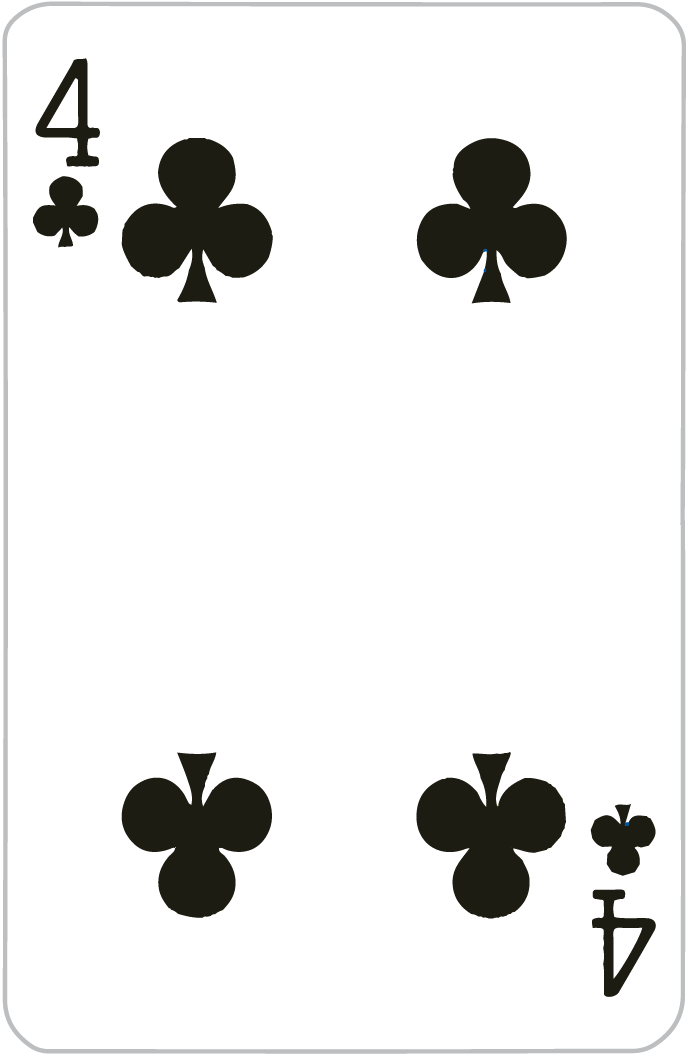 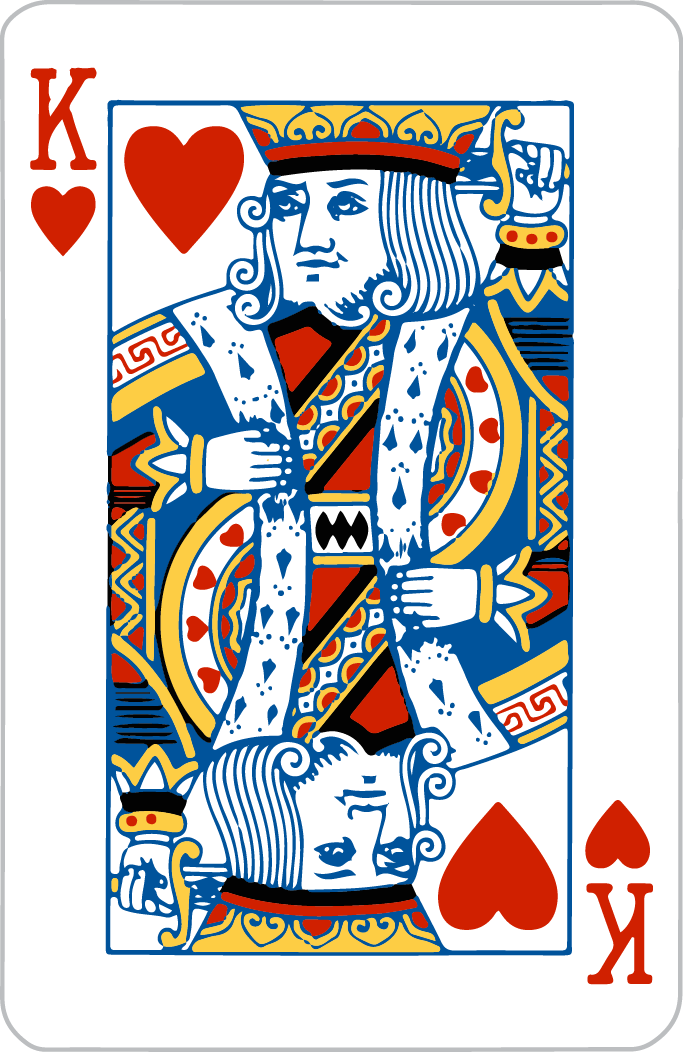 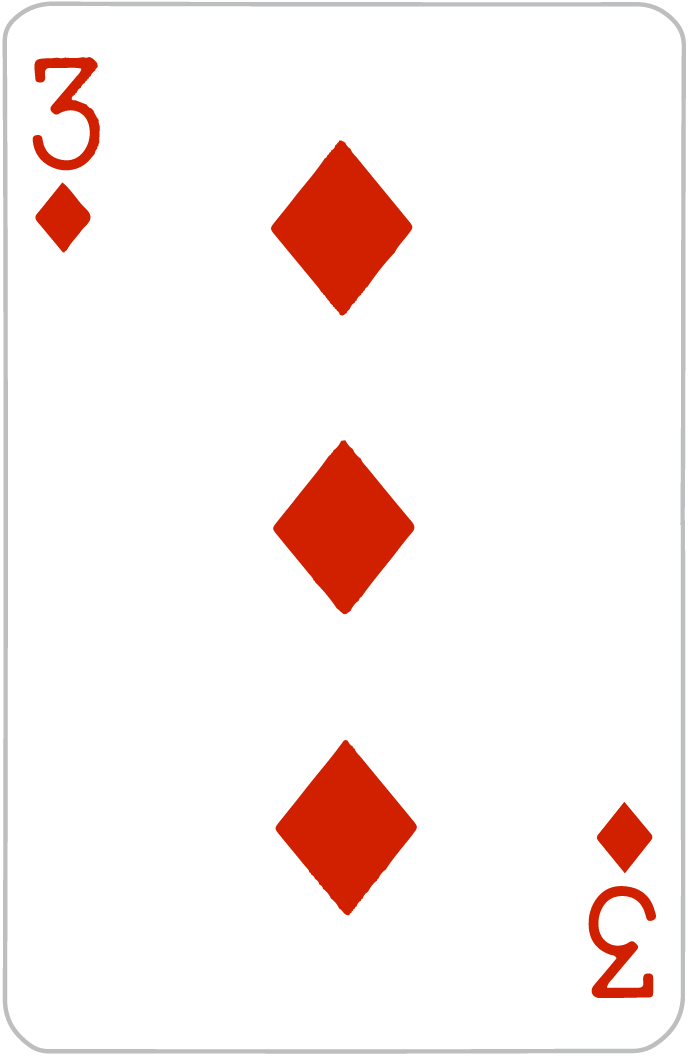 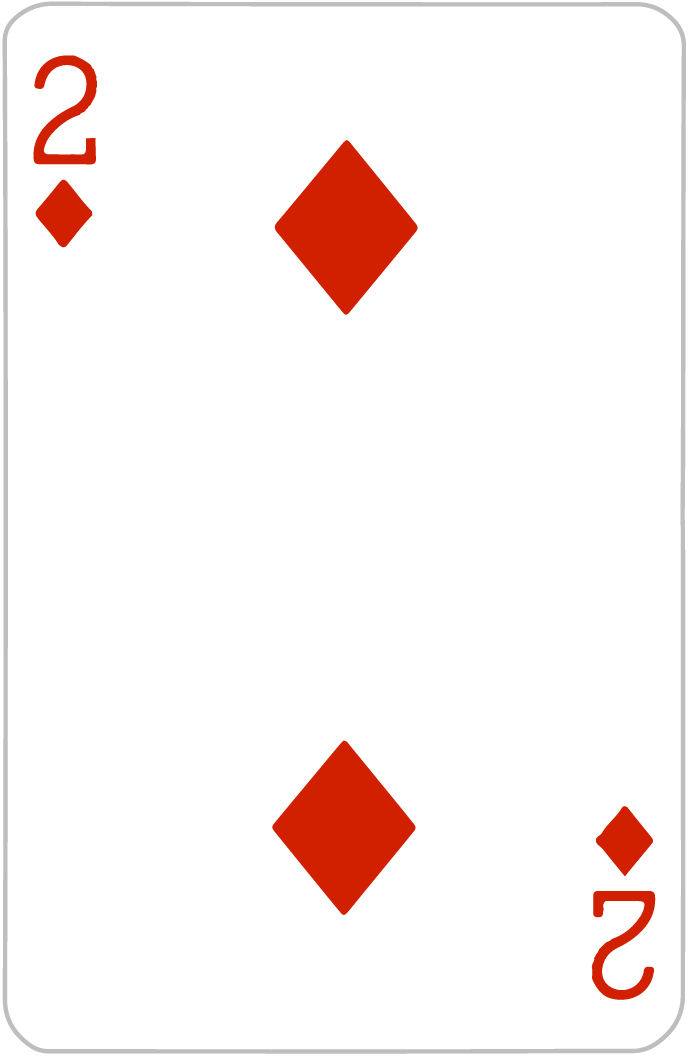 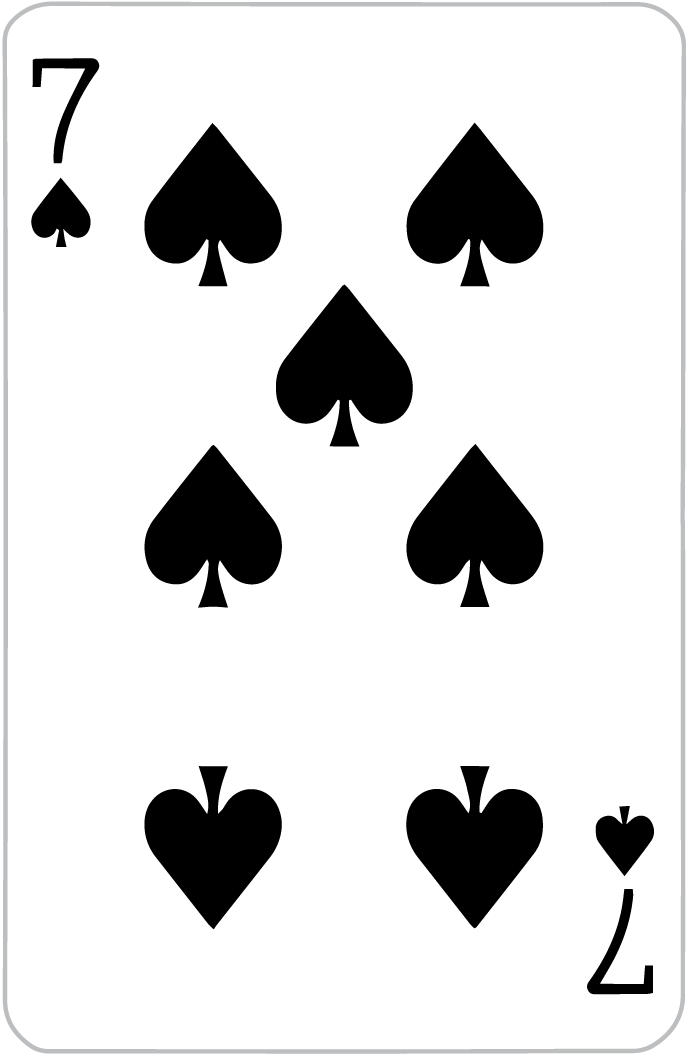 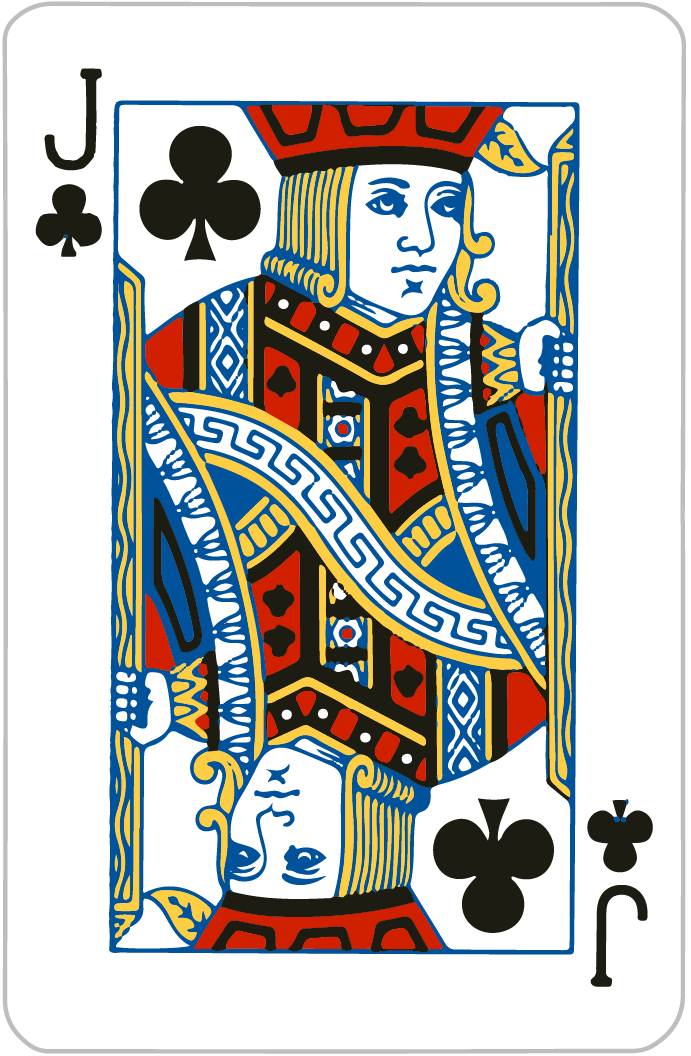 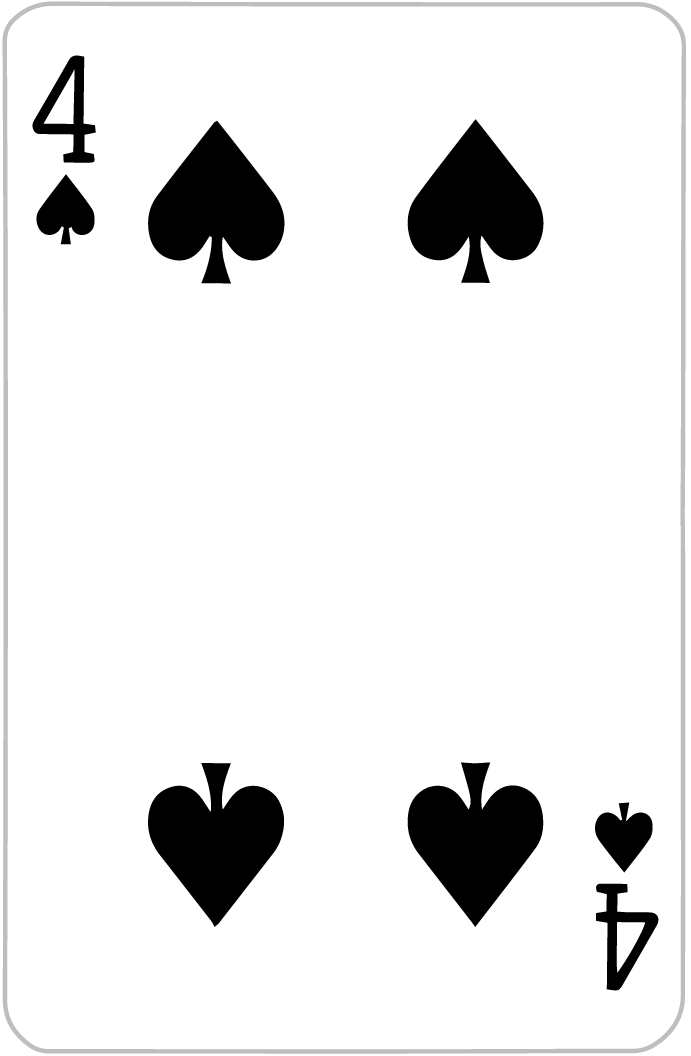 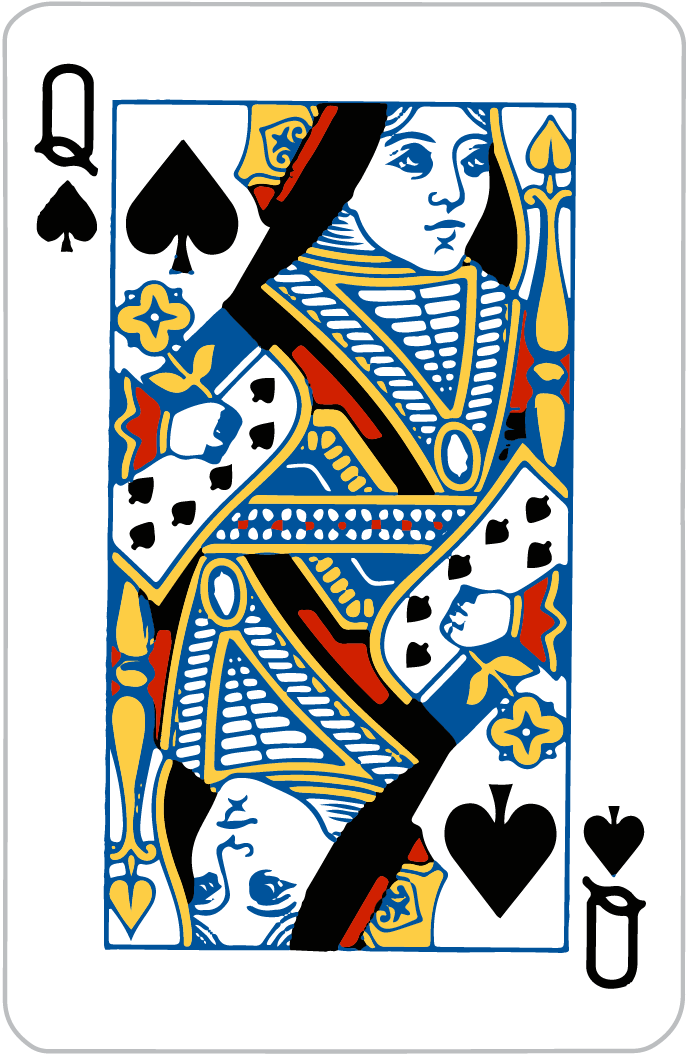 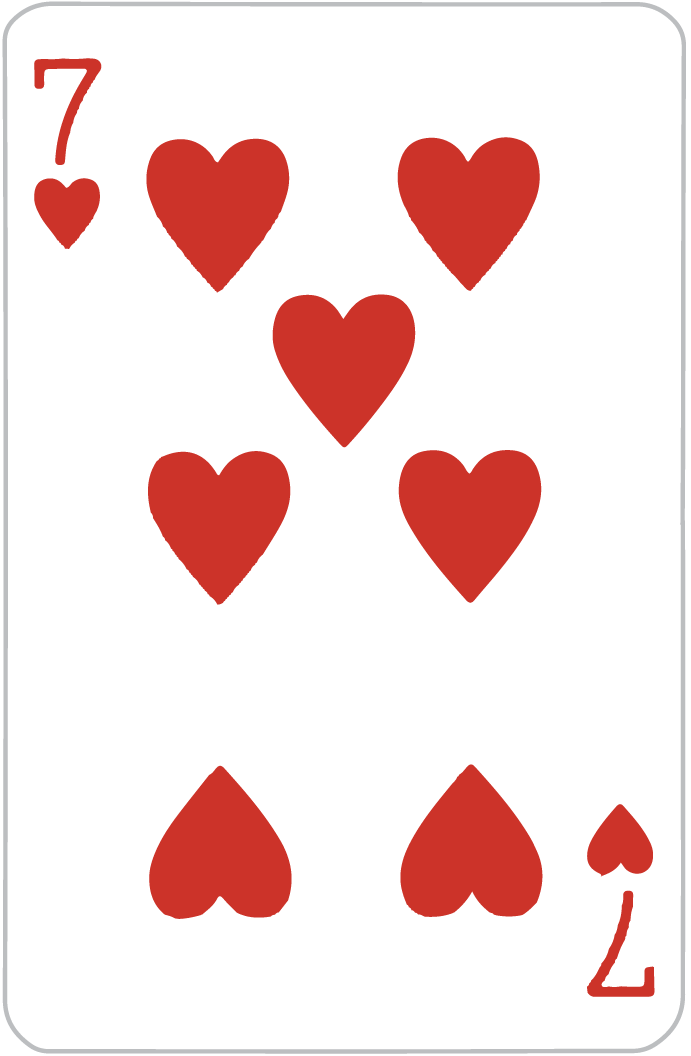 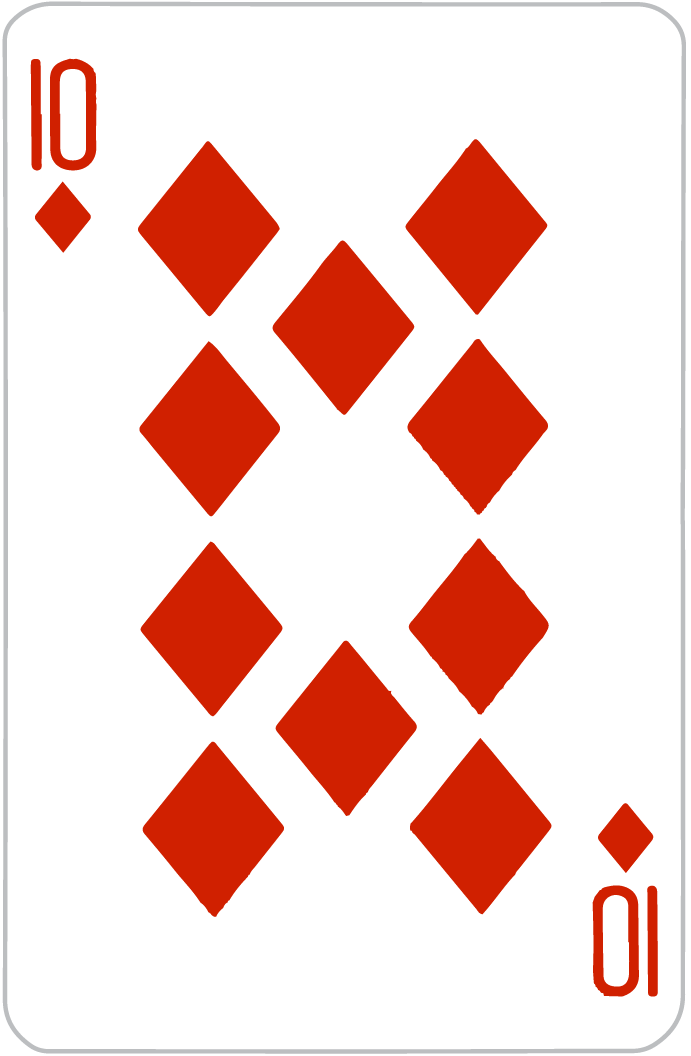 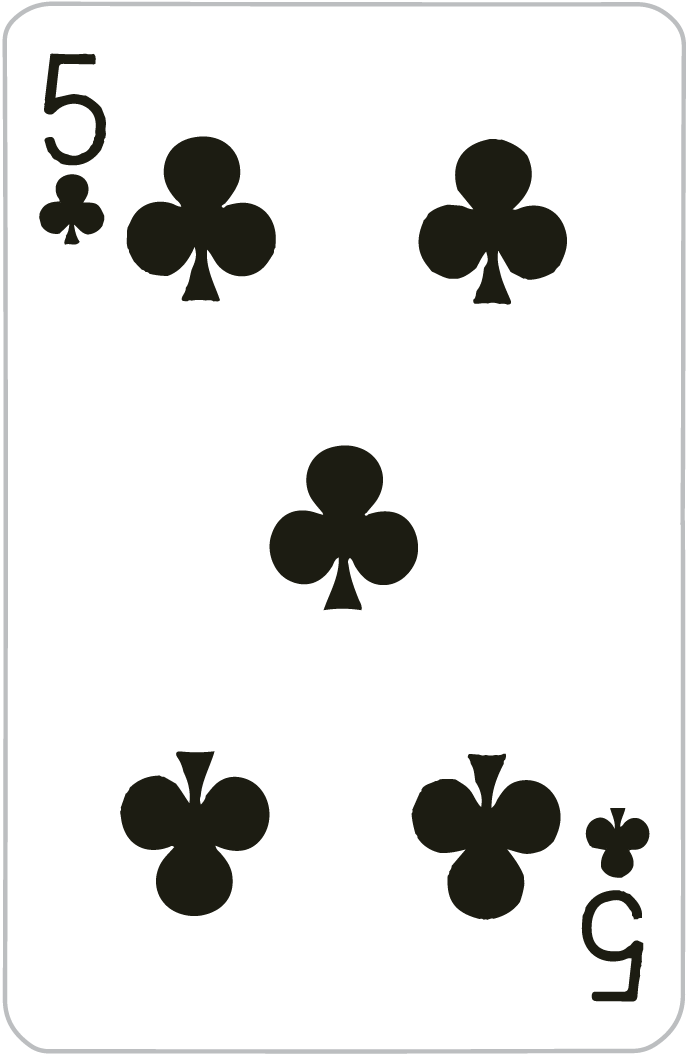 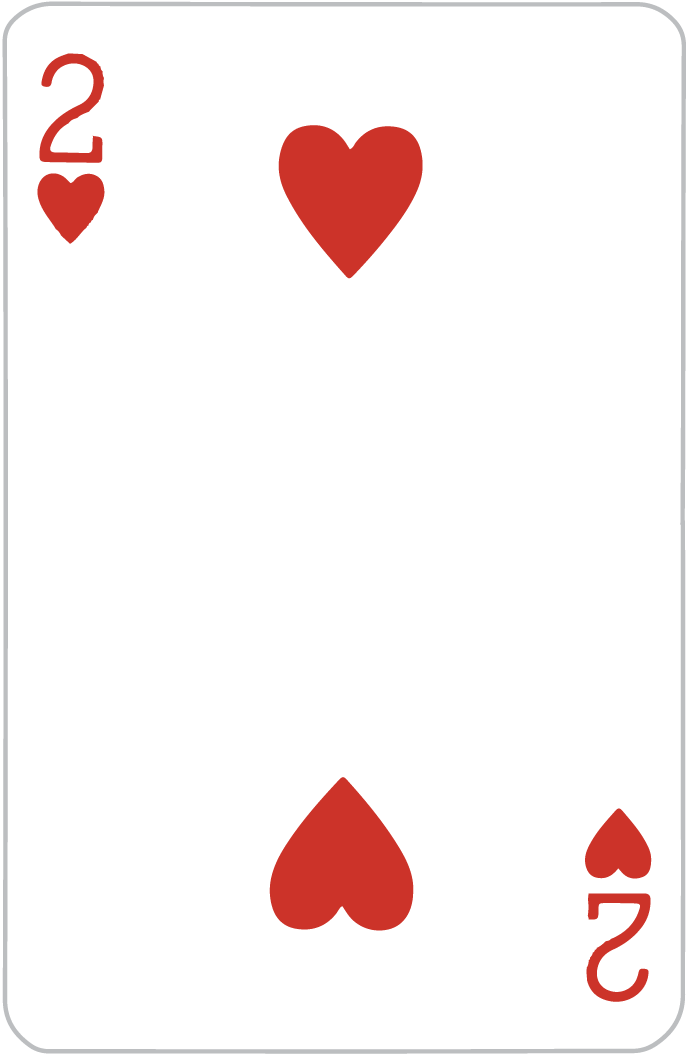 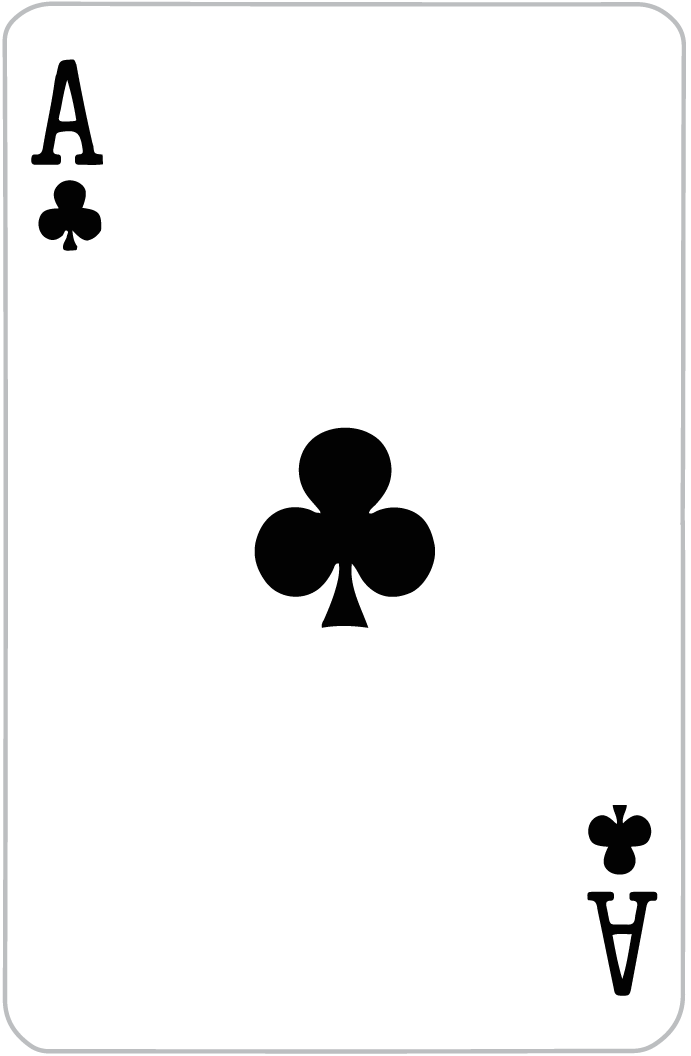 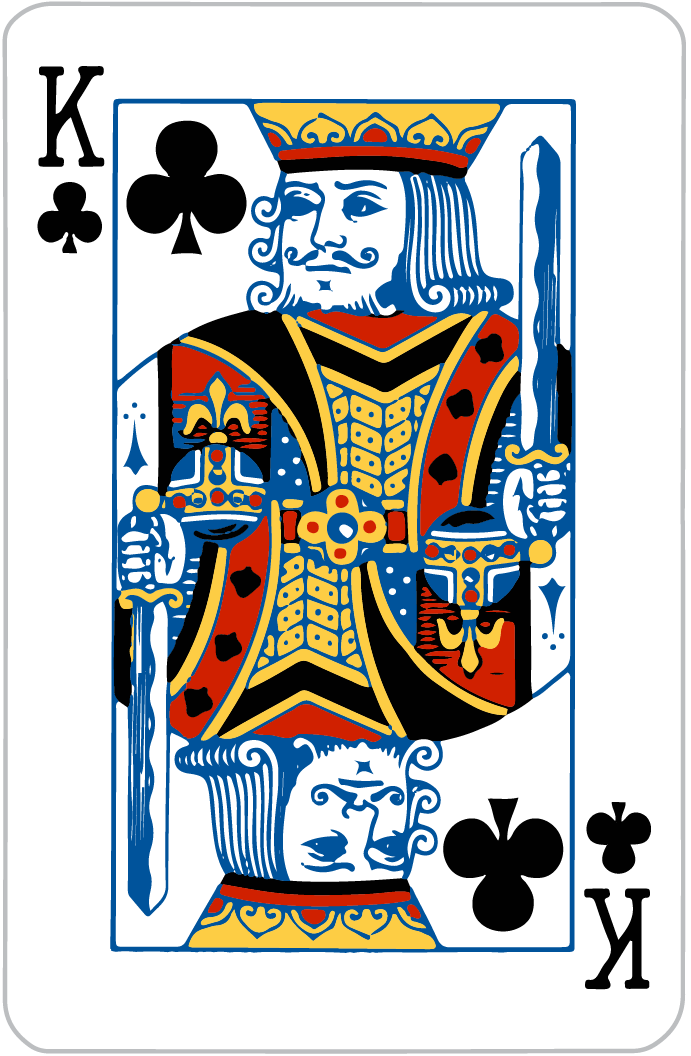 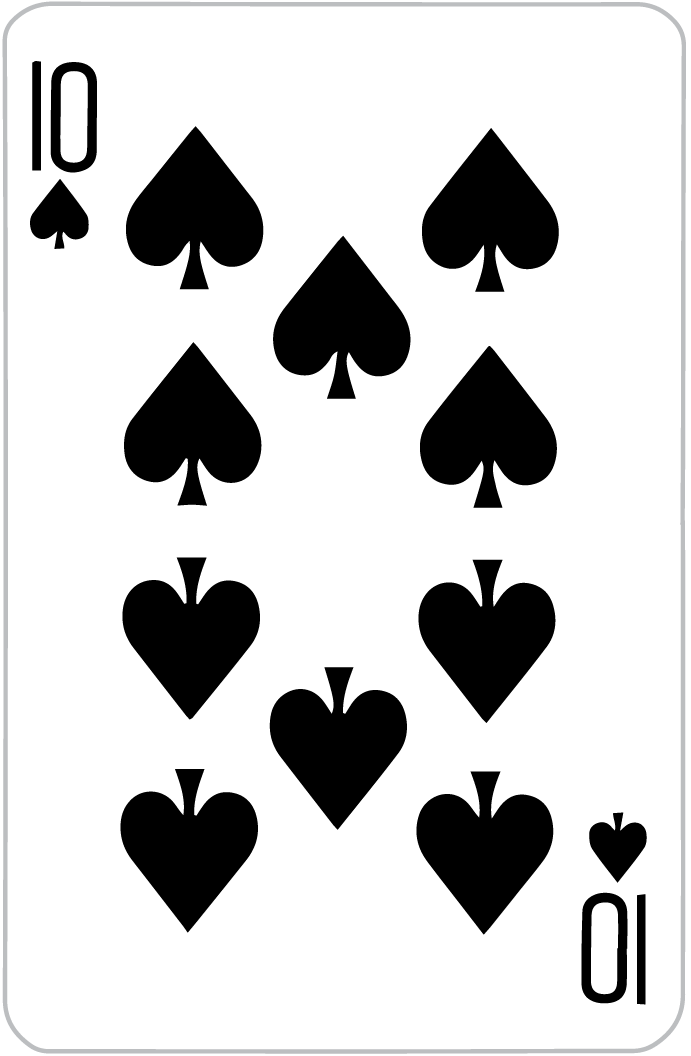 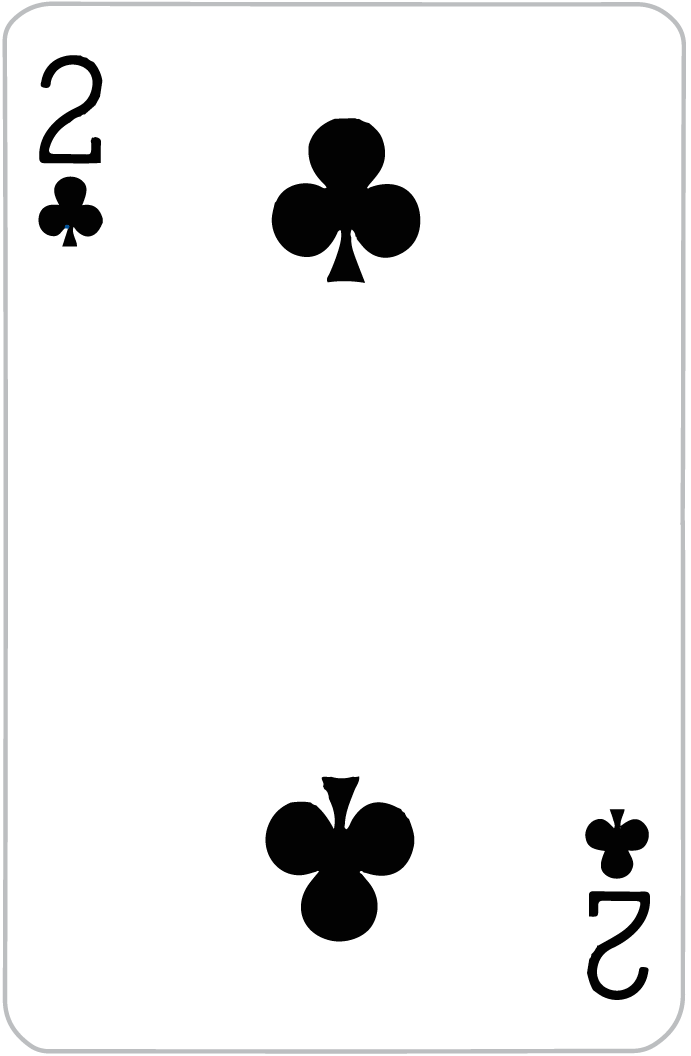 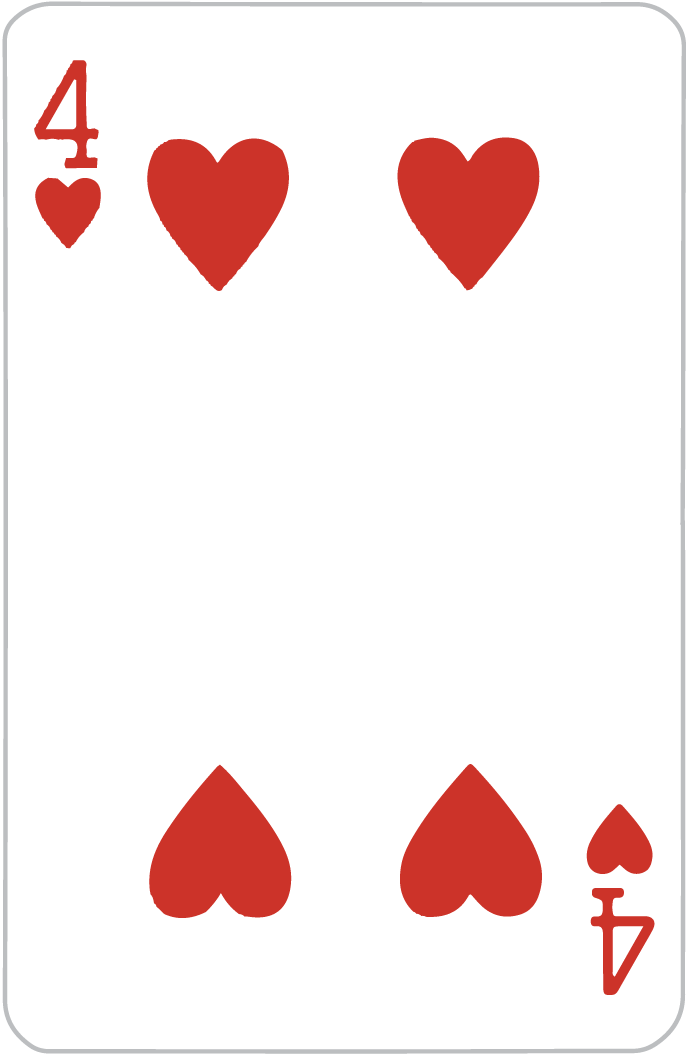 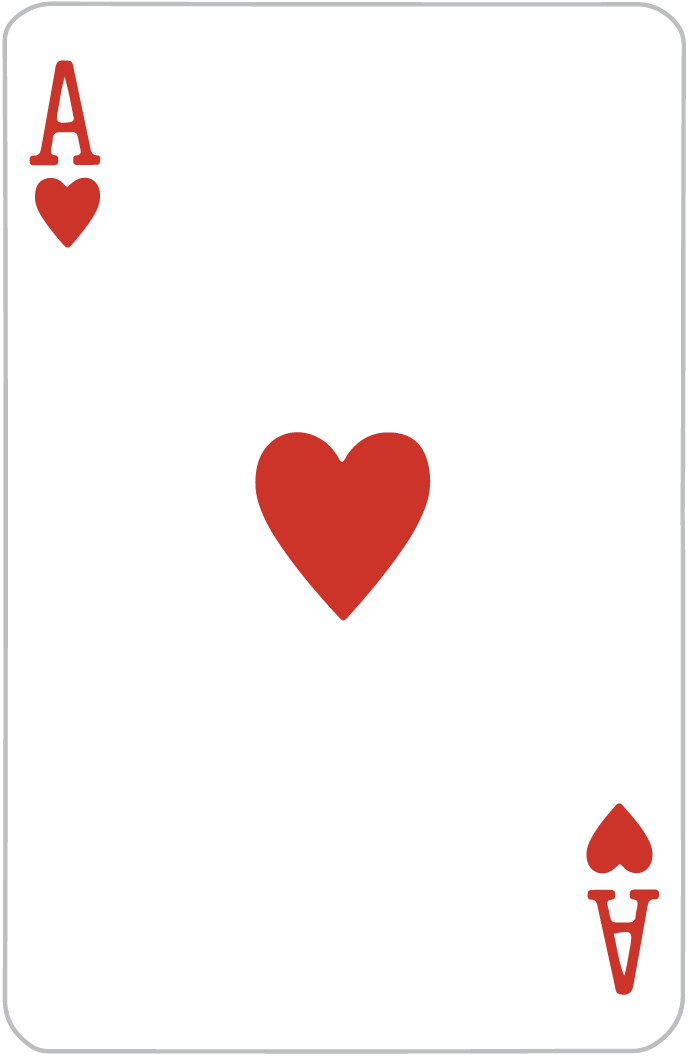 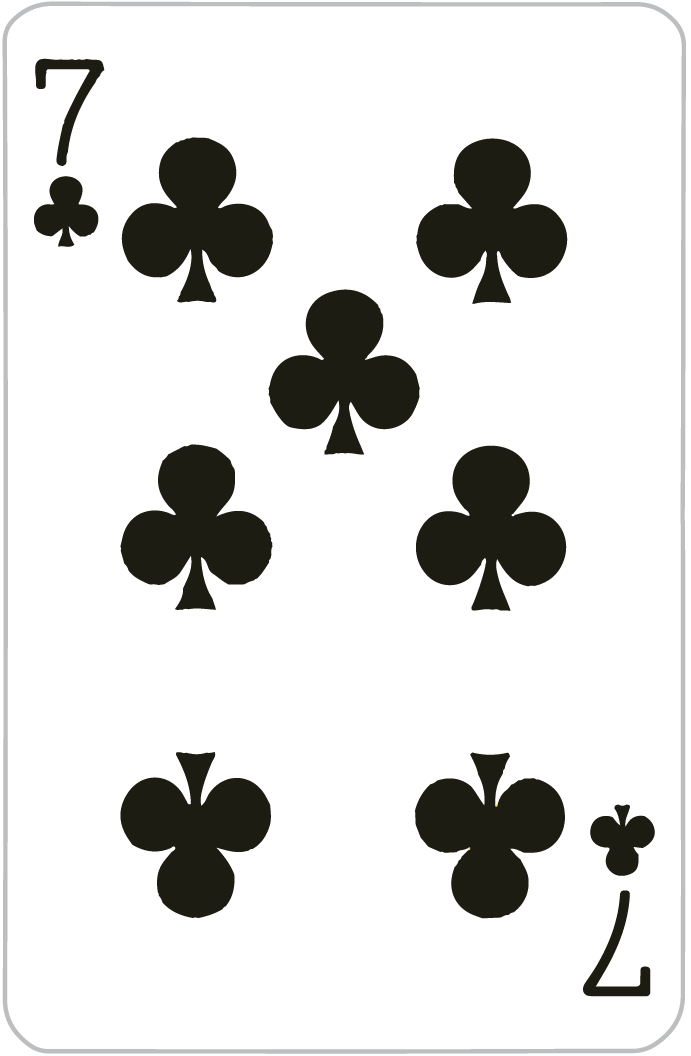 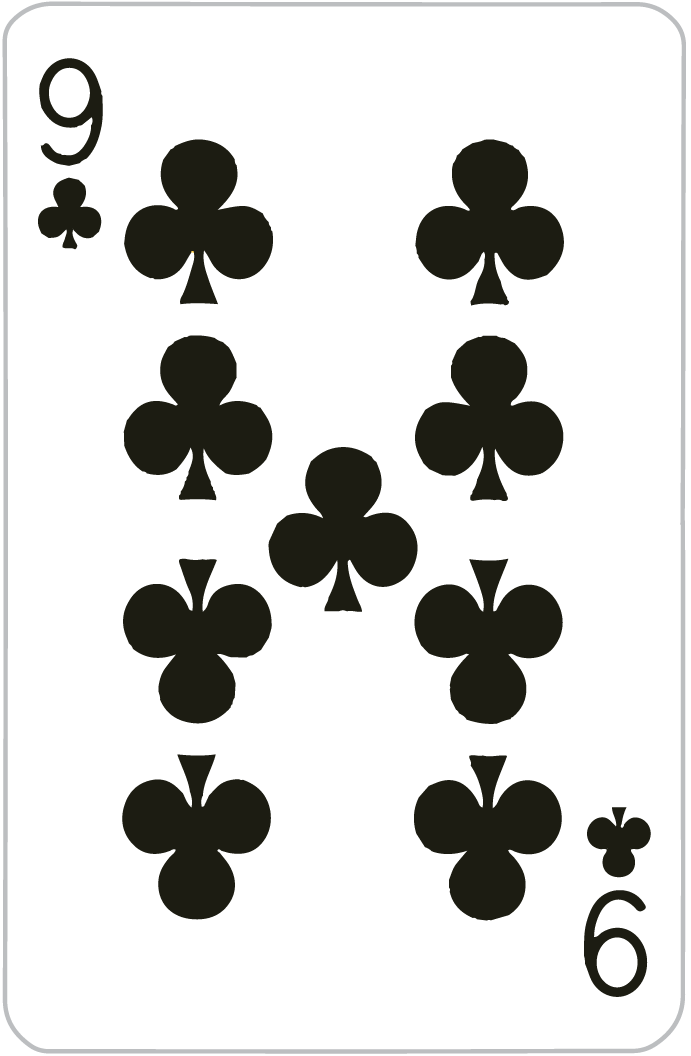 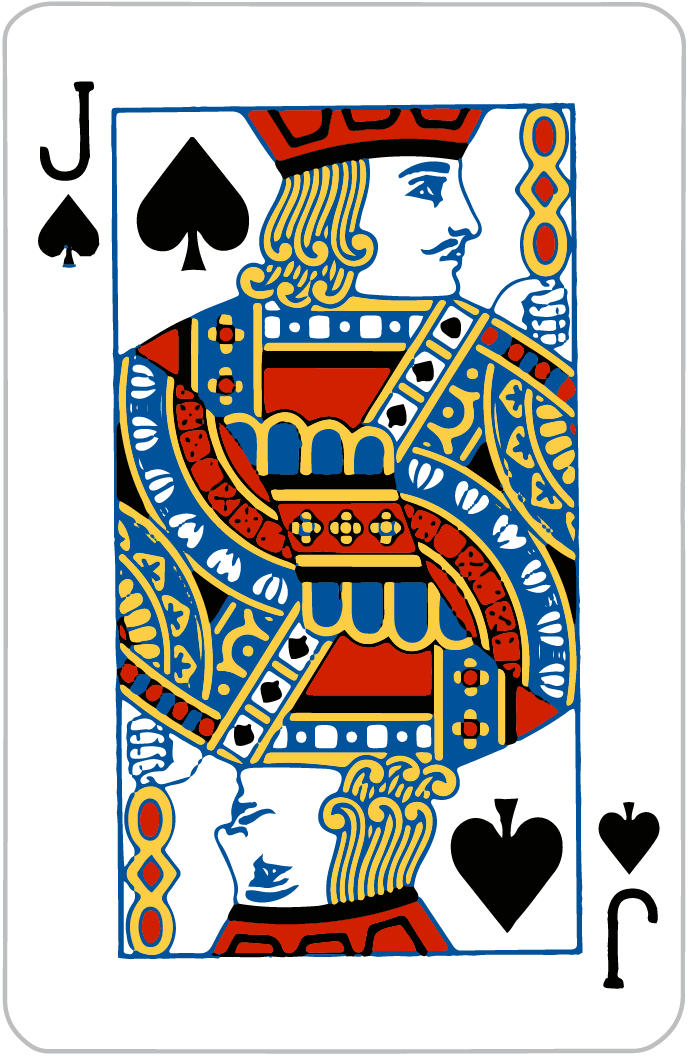 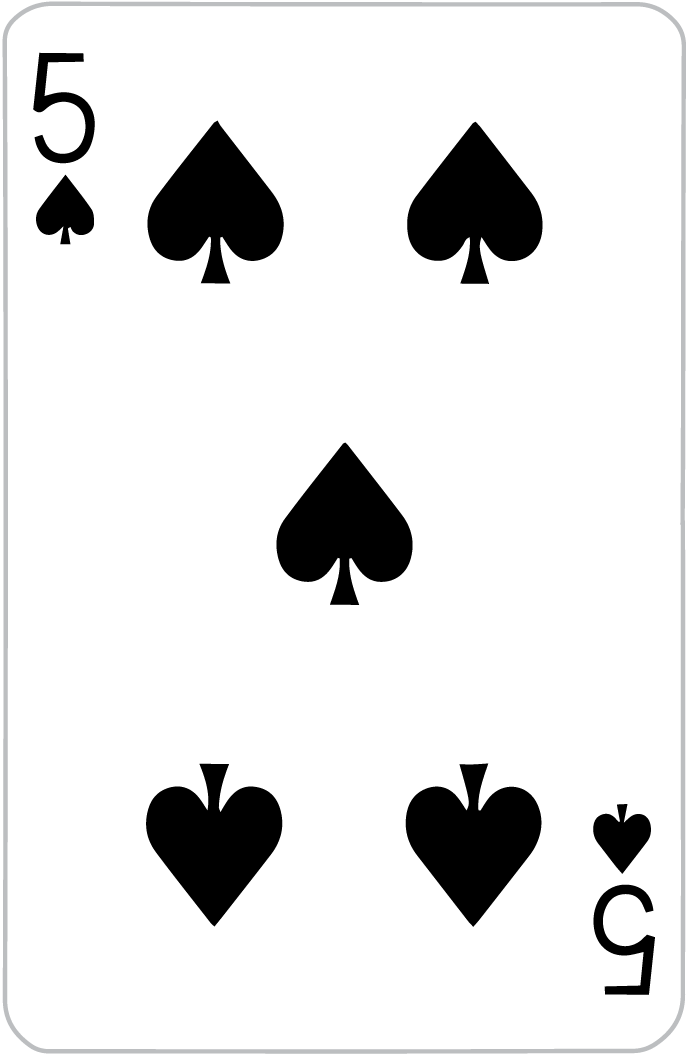 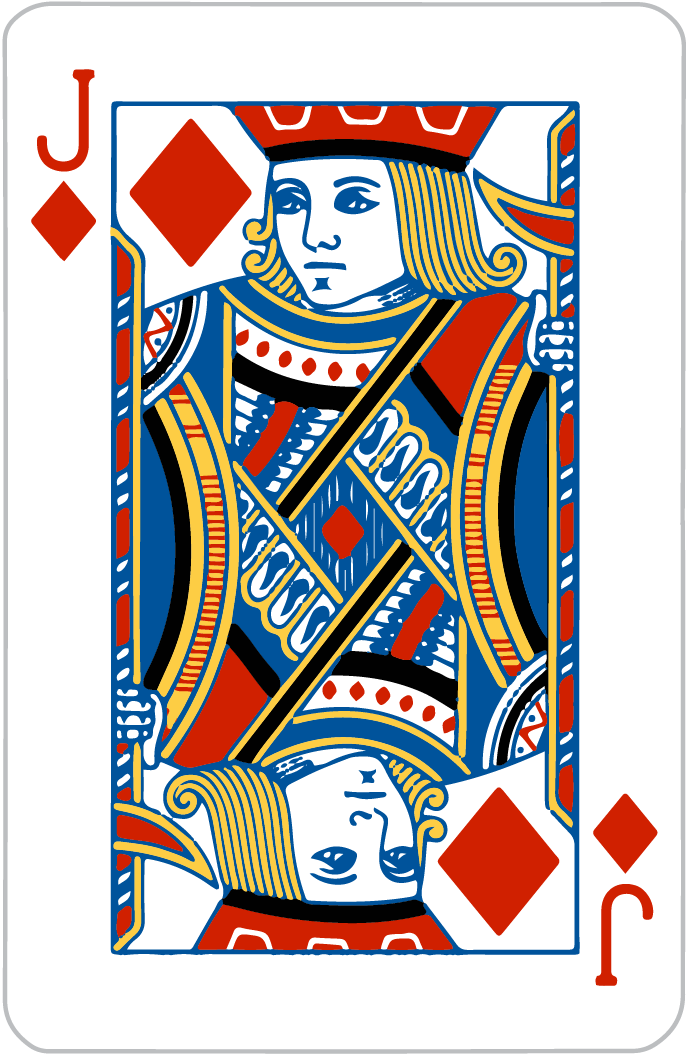 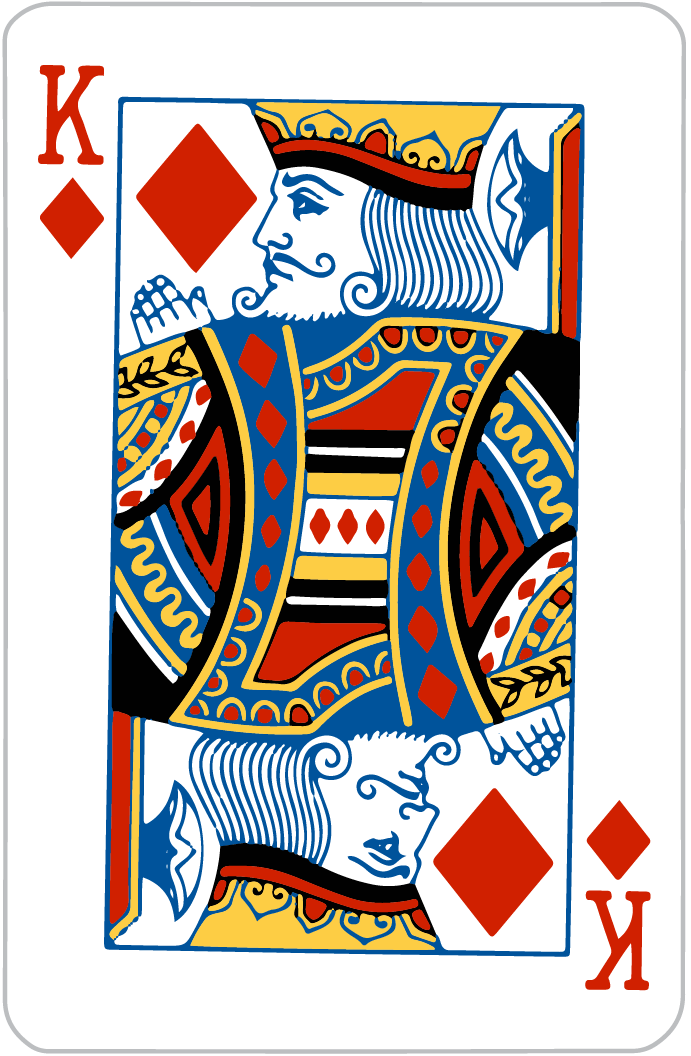 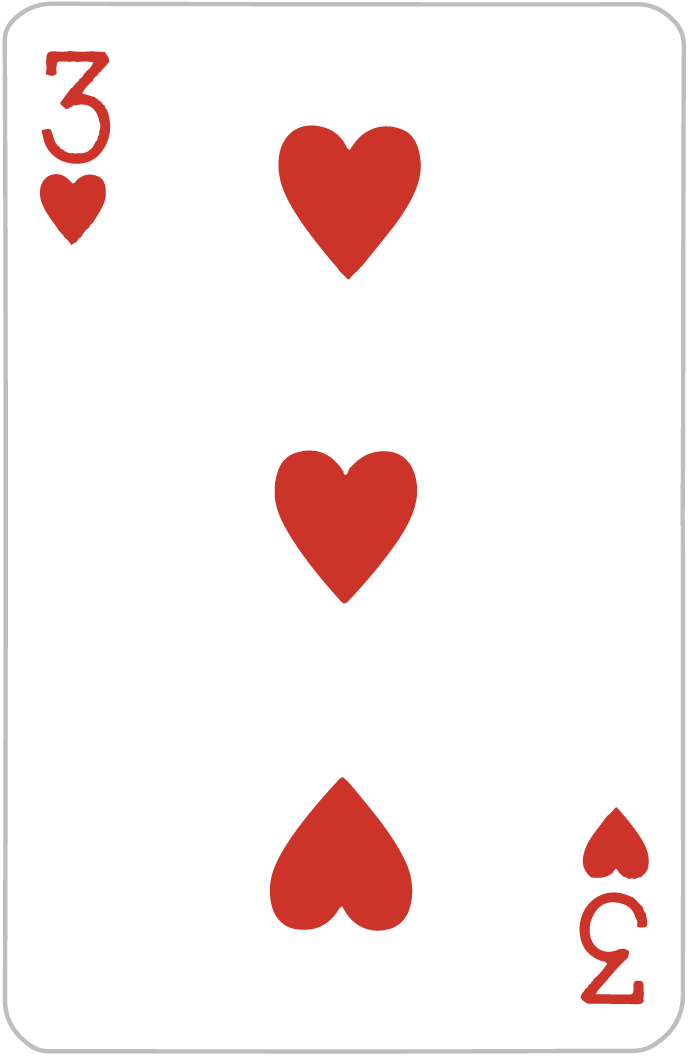 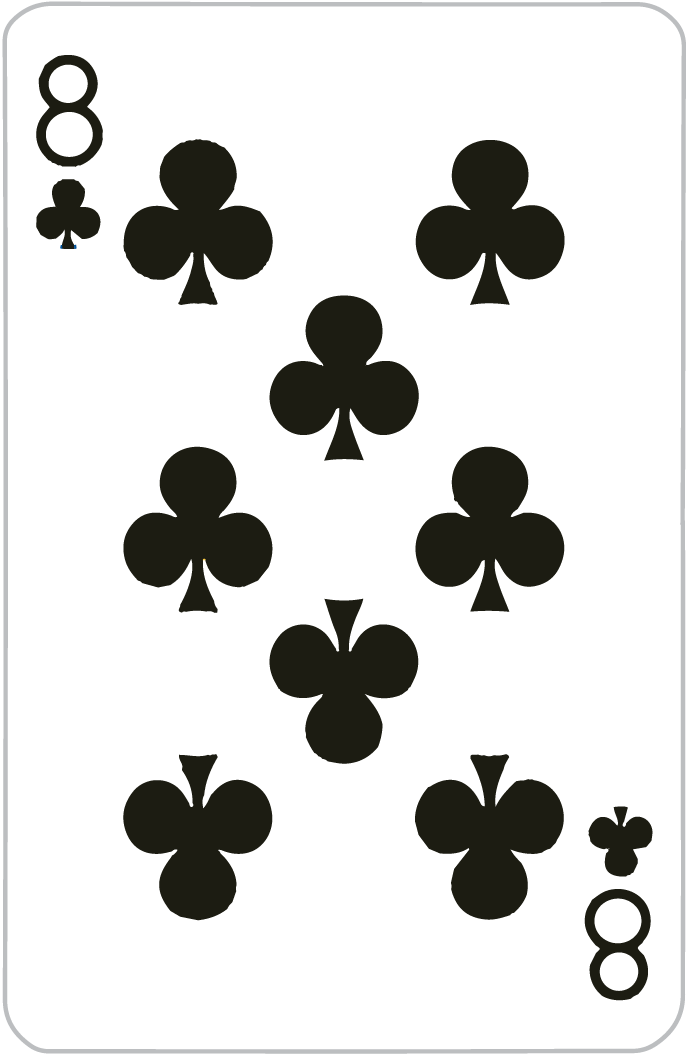 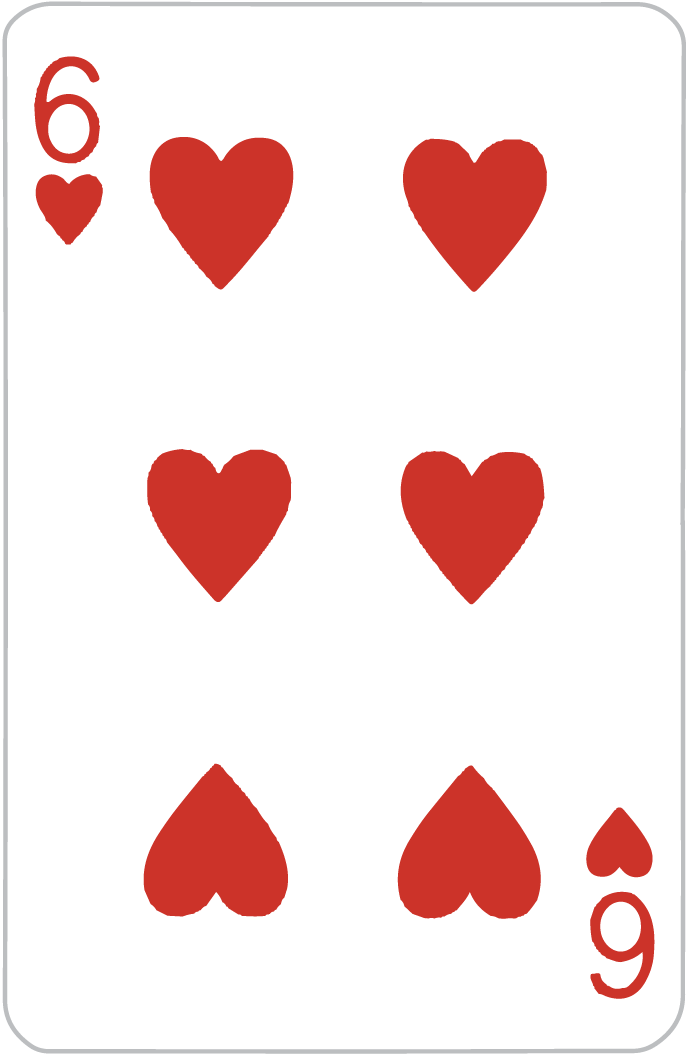 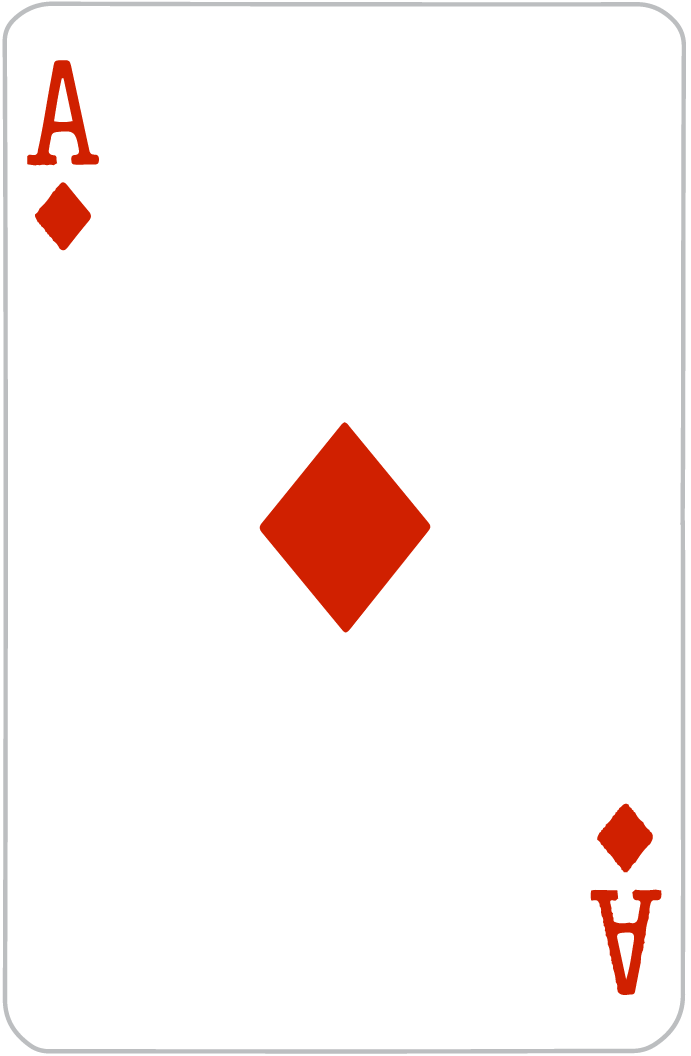 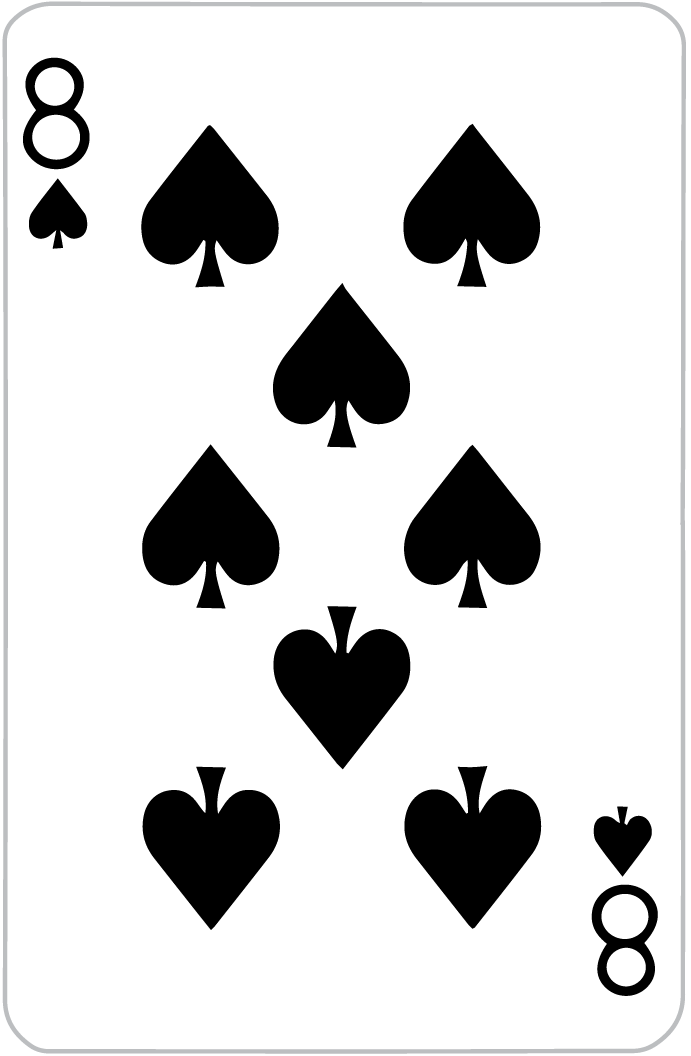 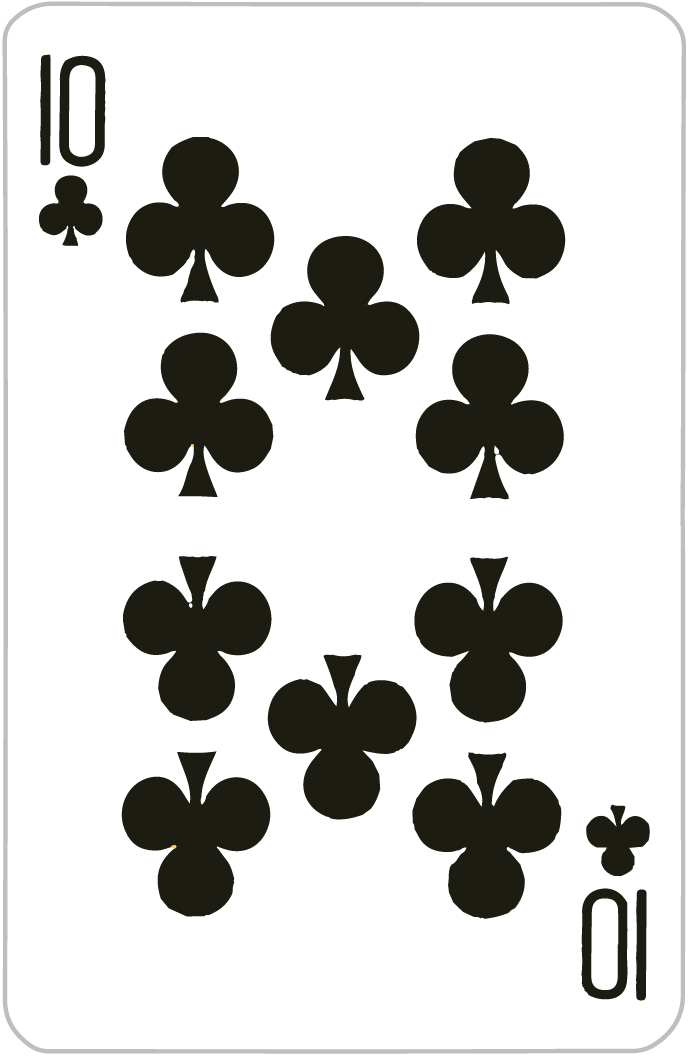 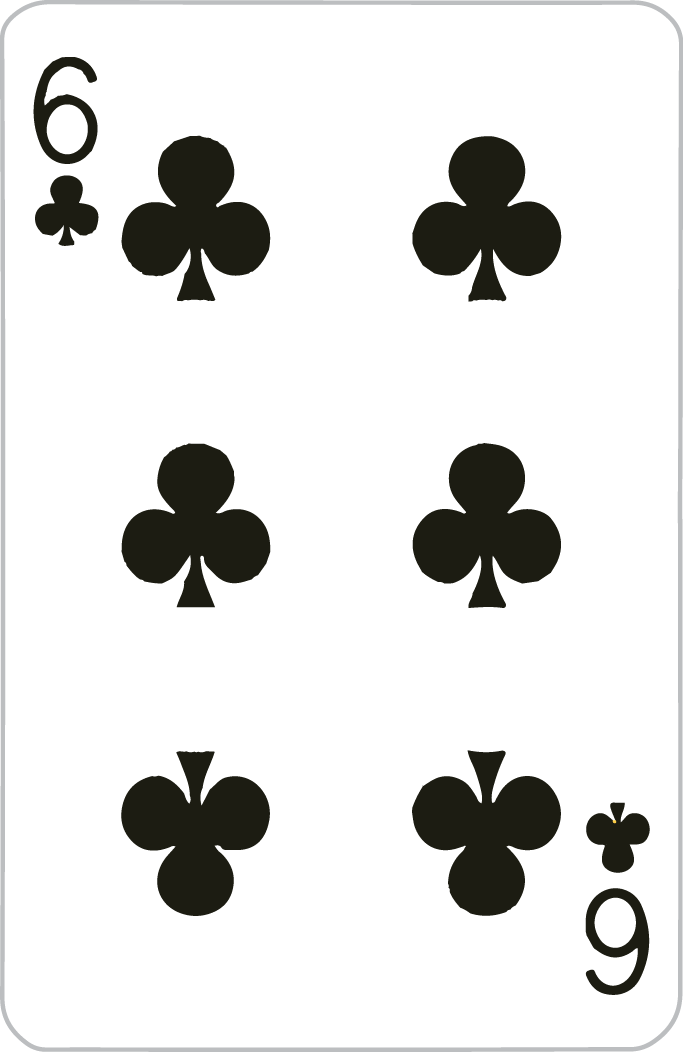 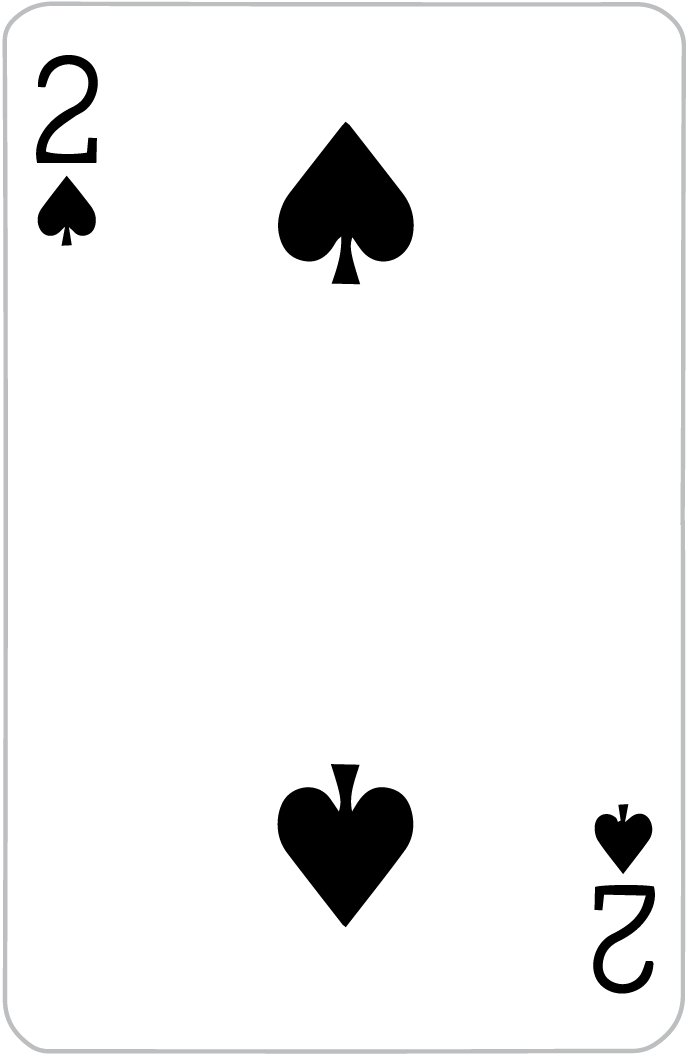 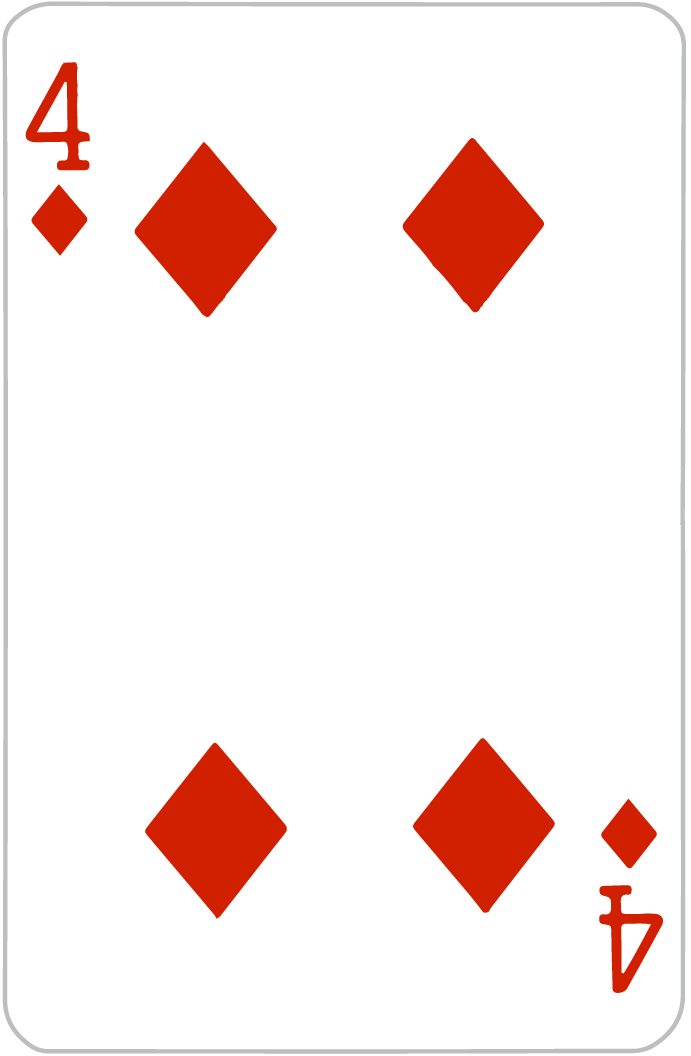 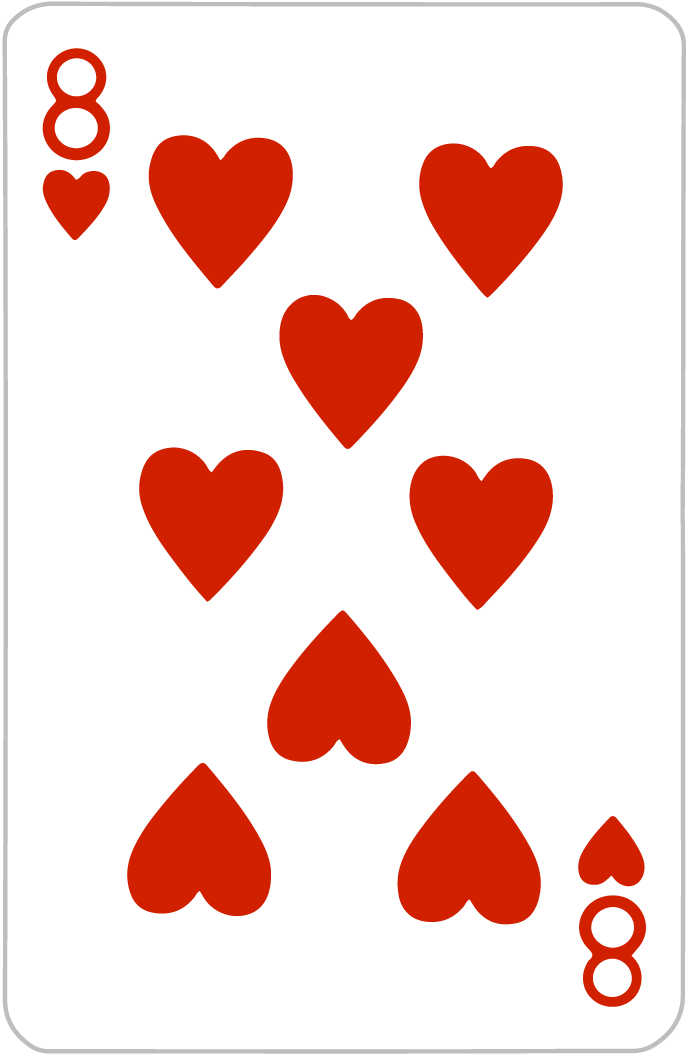 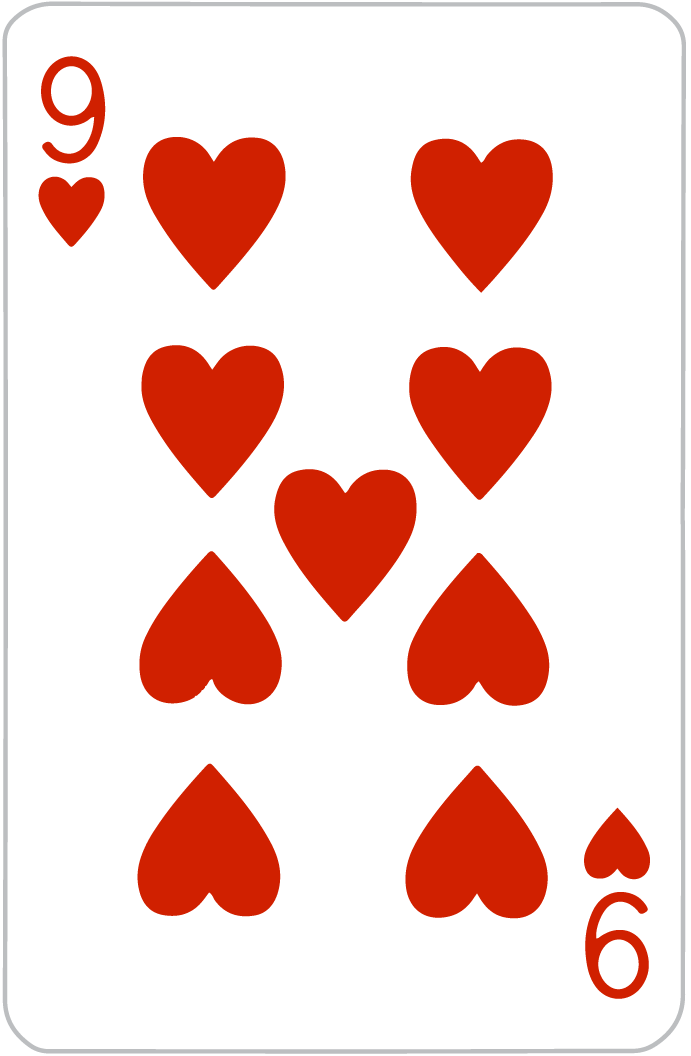 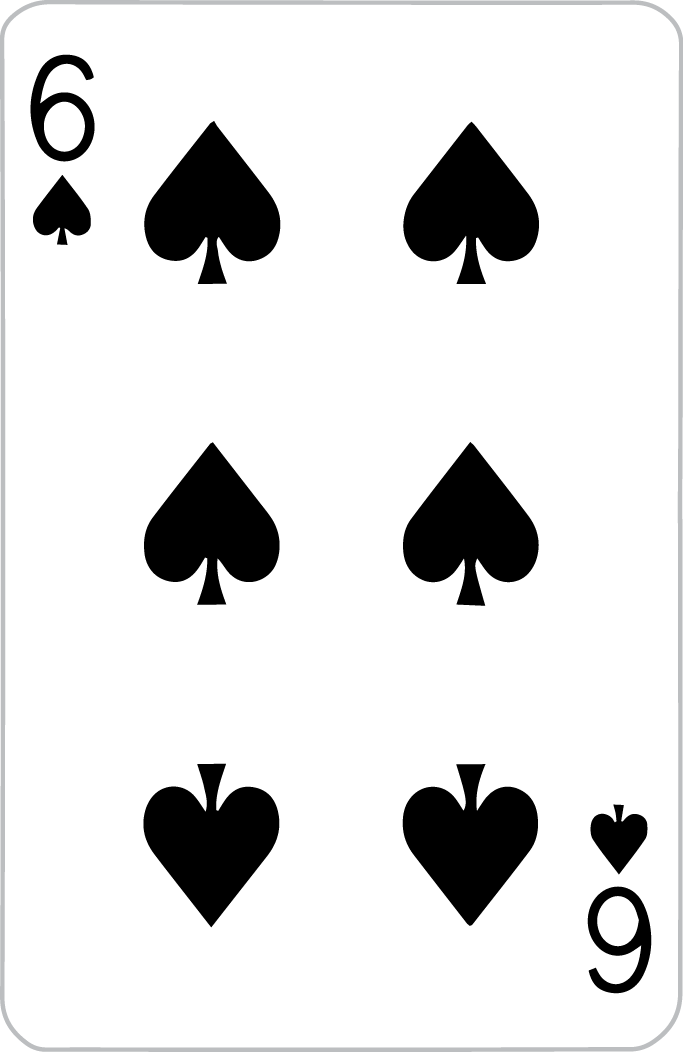 La próxima carta es más alta que cuatro.

La próxima carta es más baja que cuatro.
Creo que…
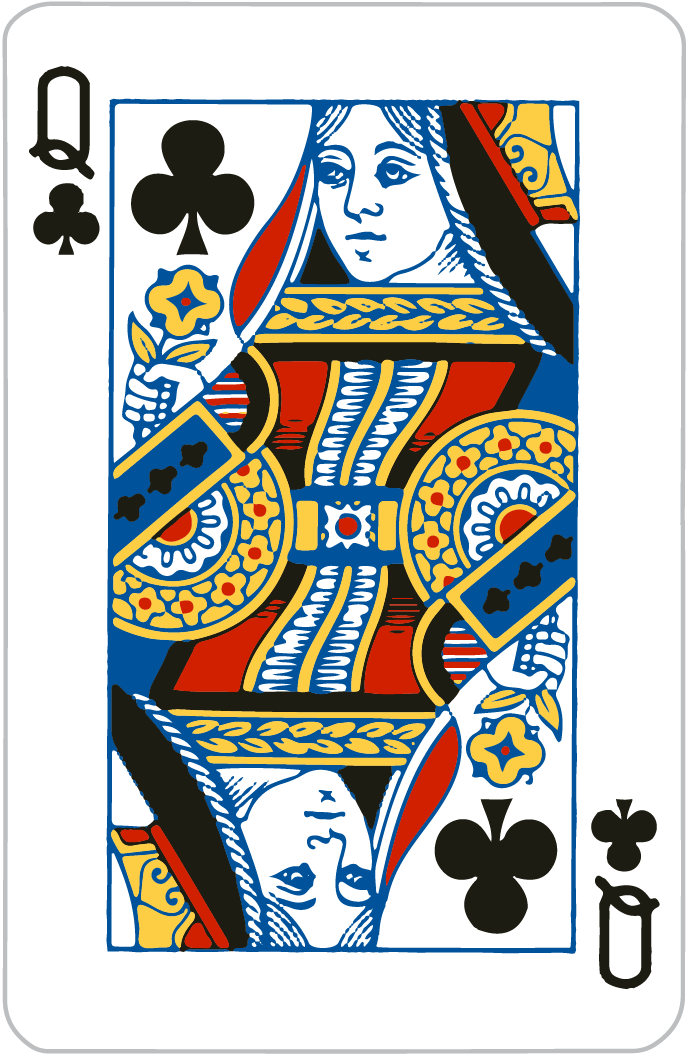 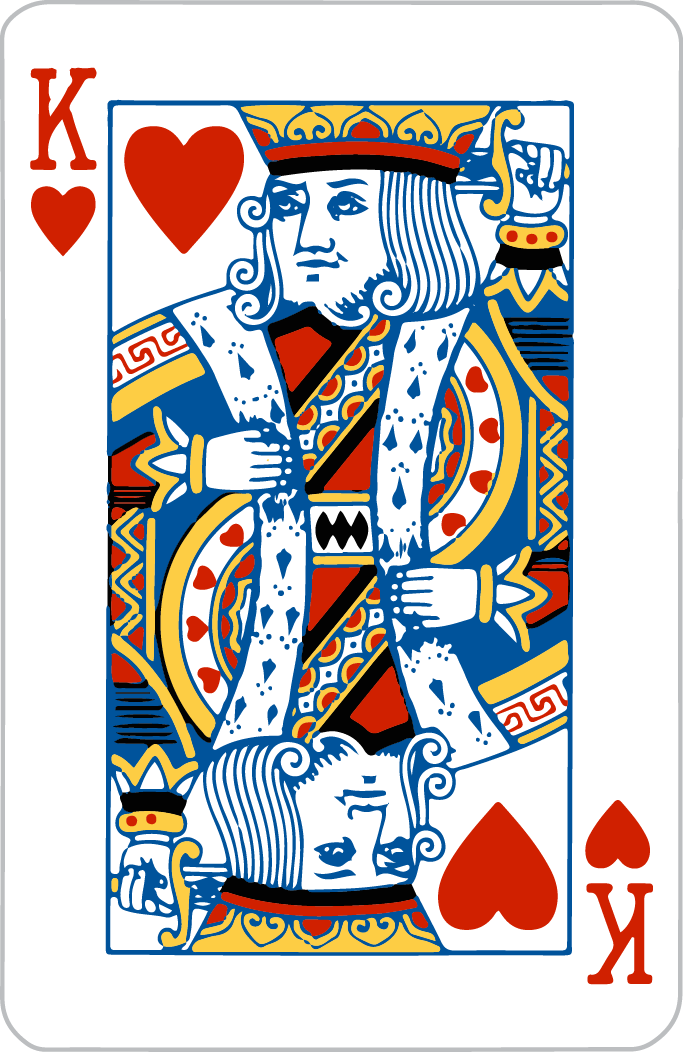 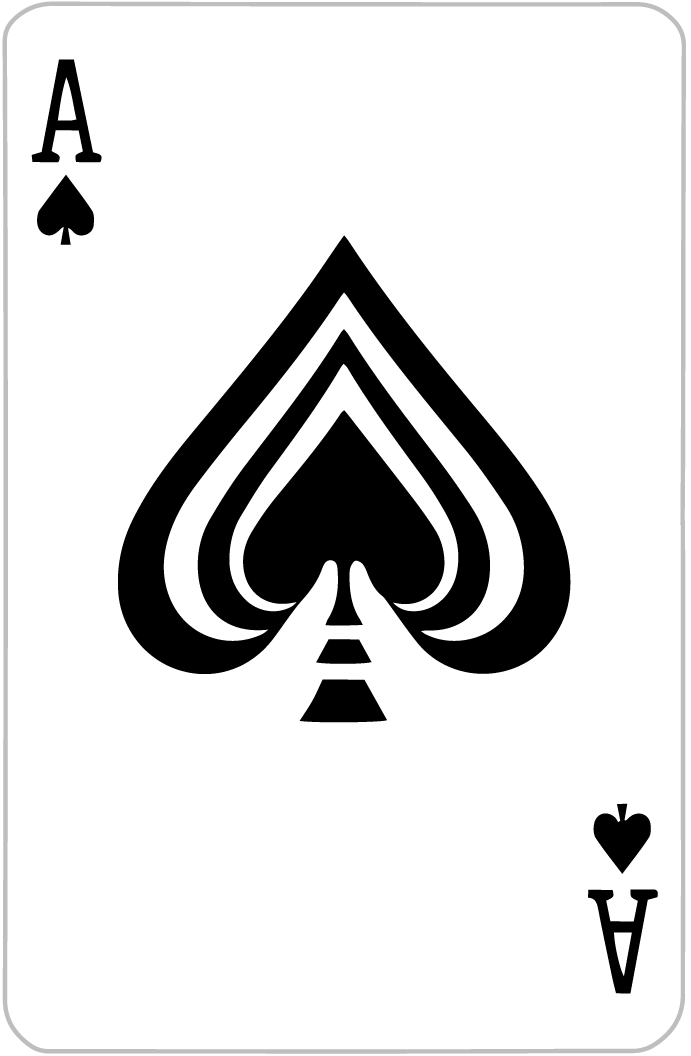 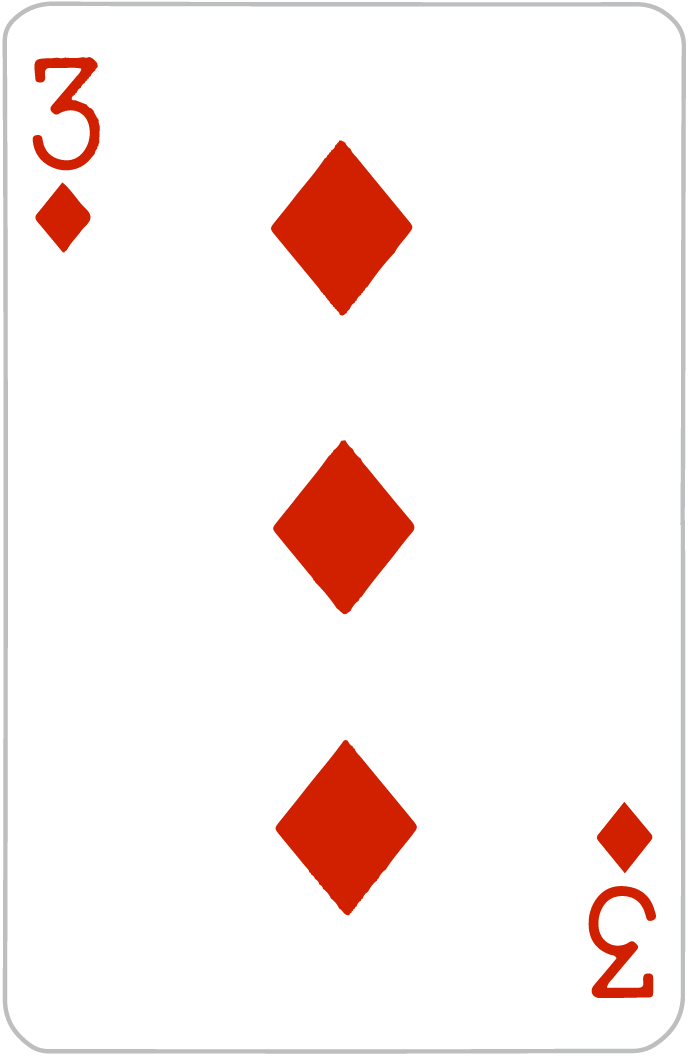 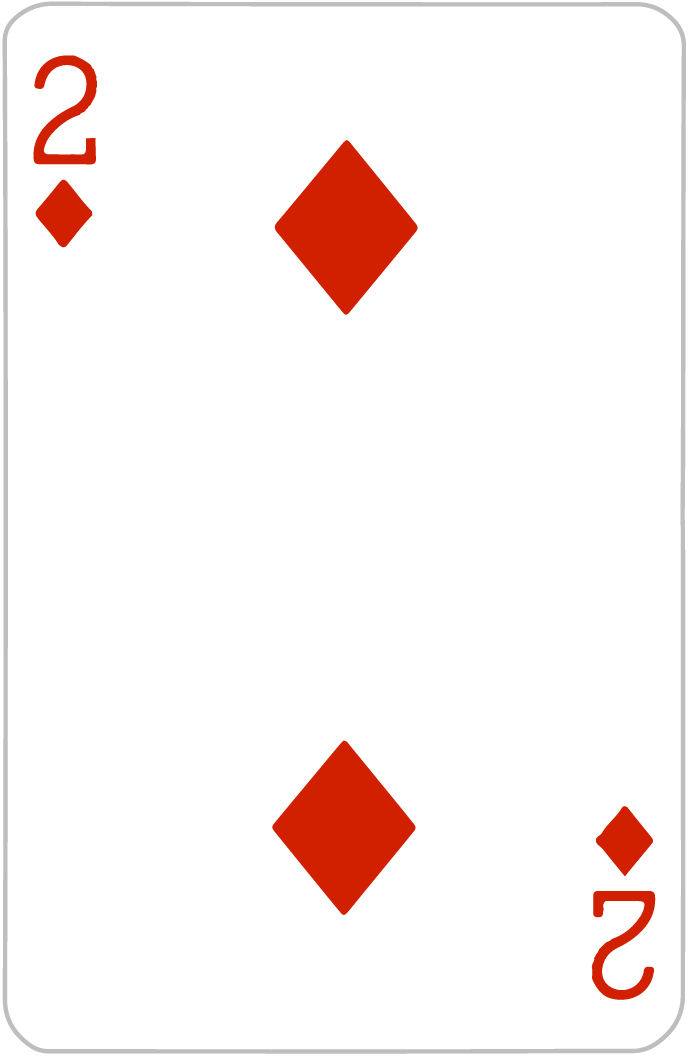 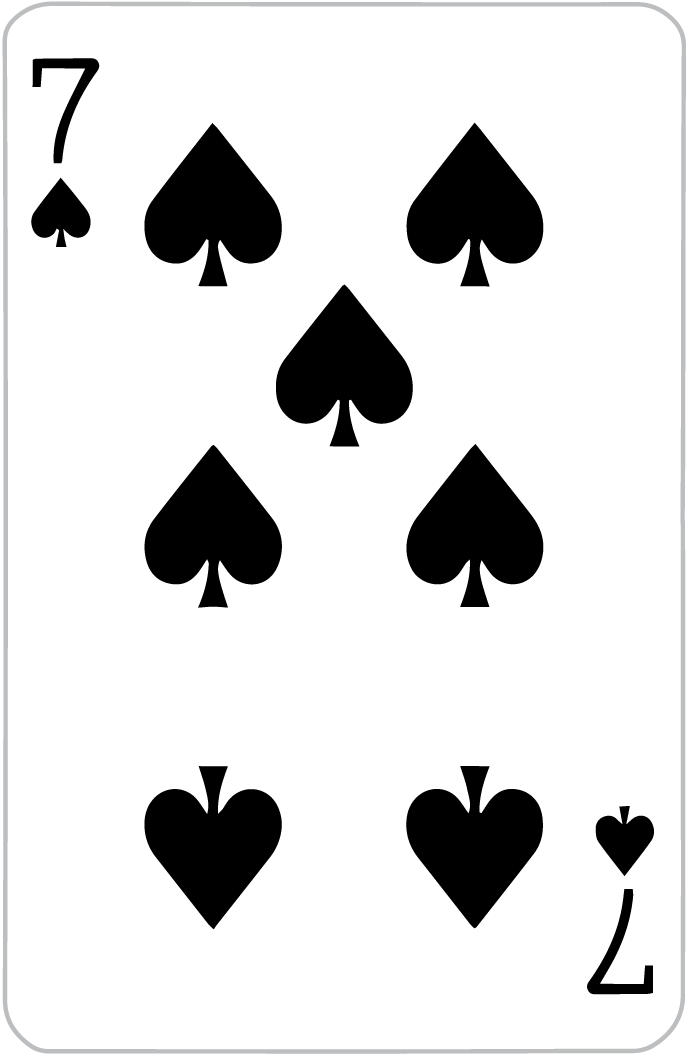 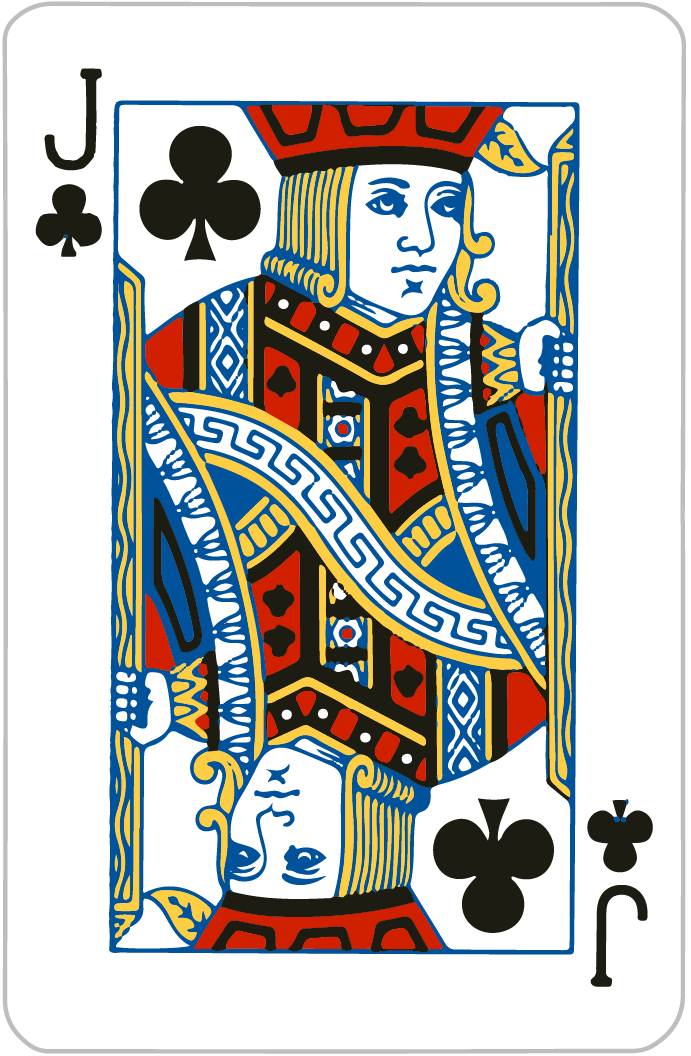 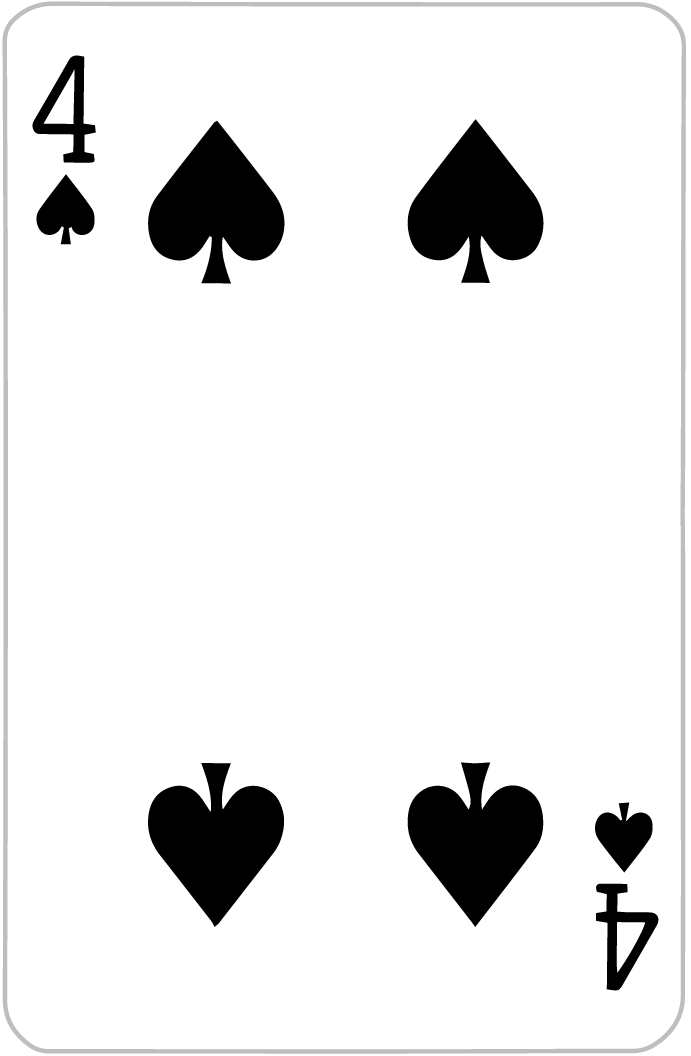 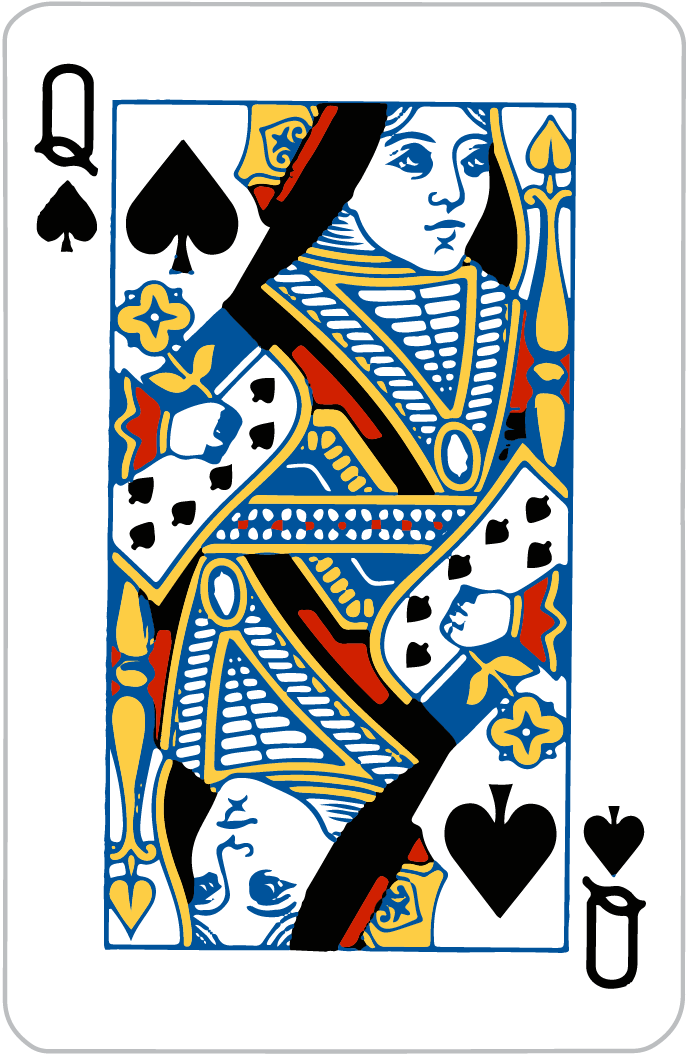 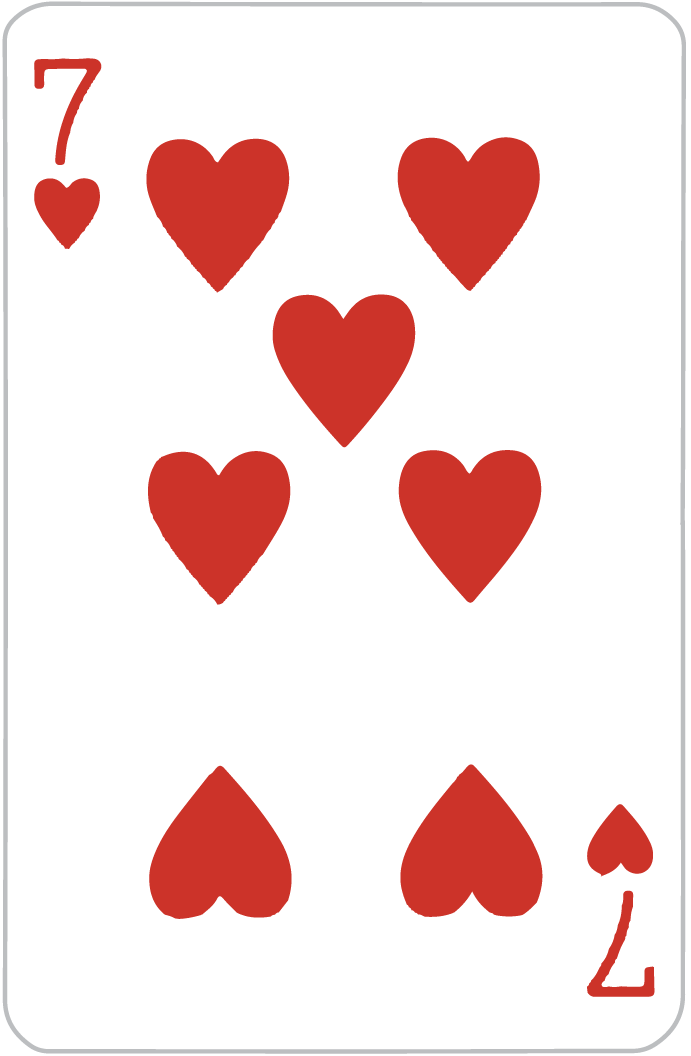 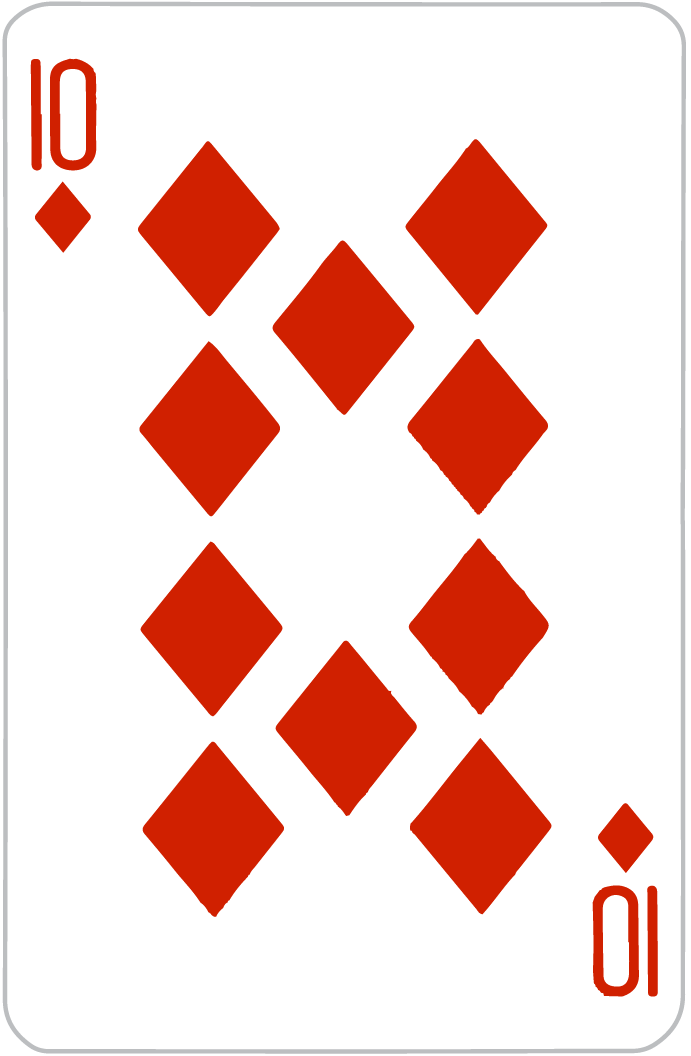 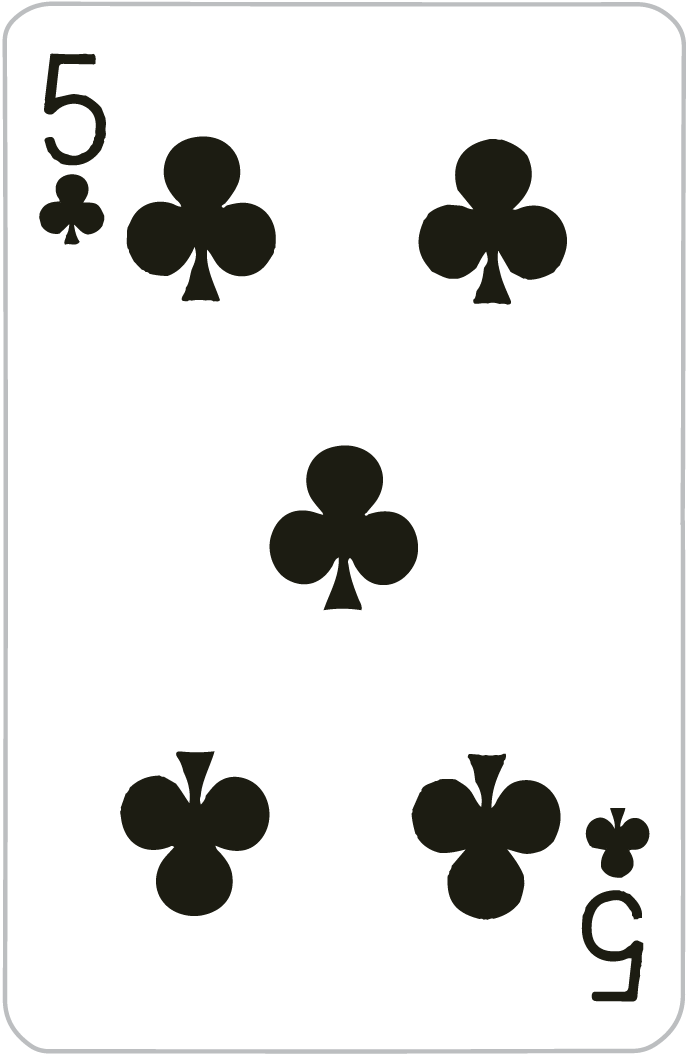 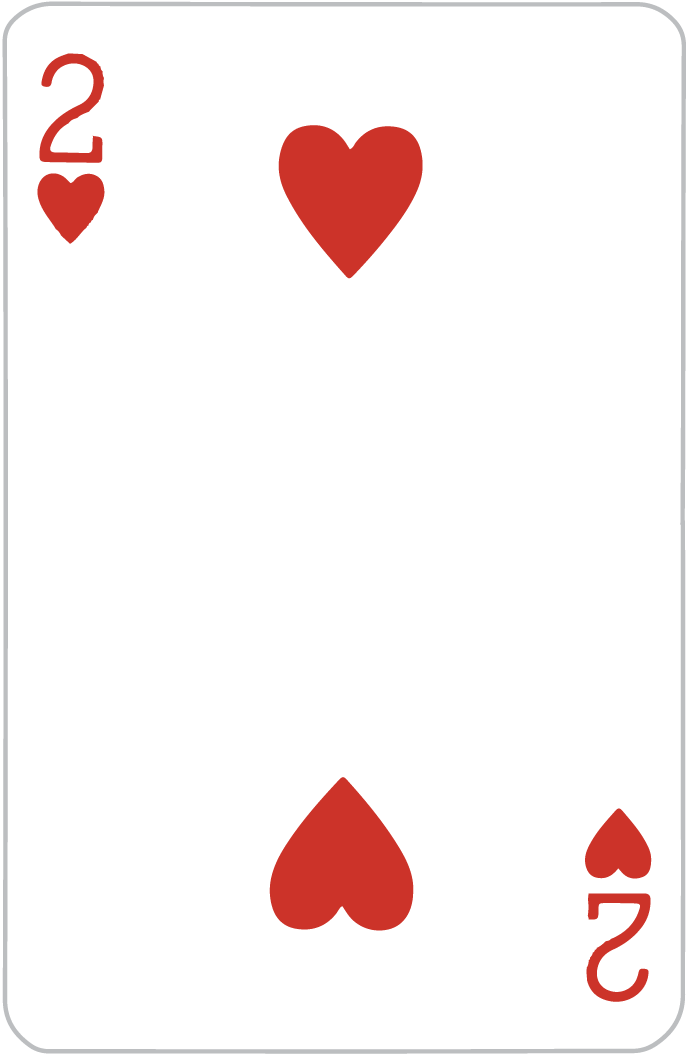 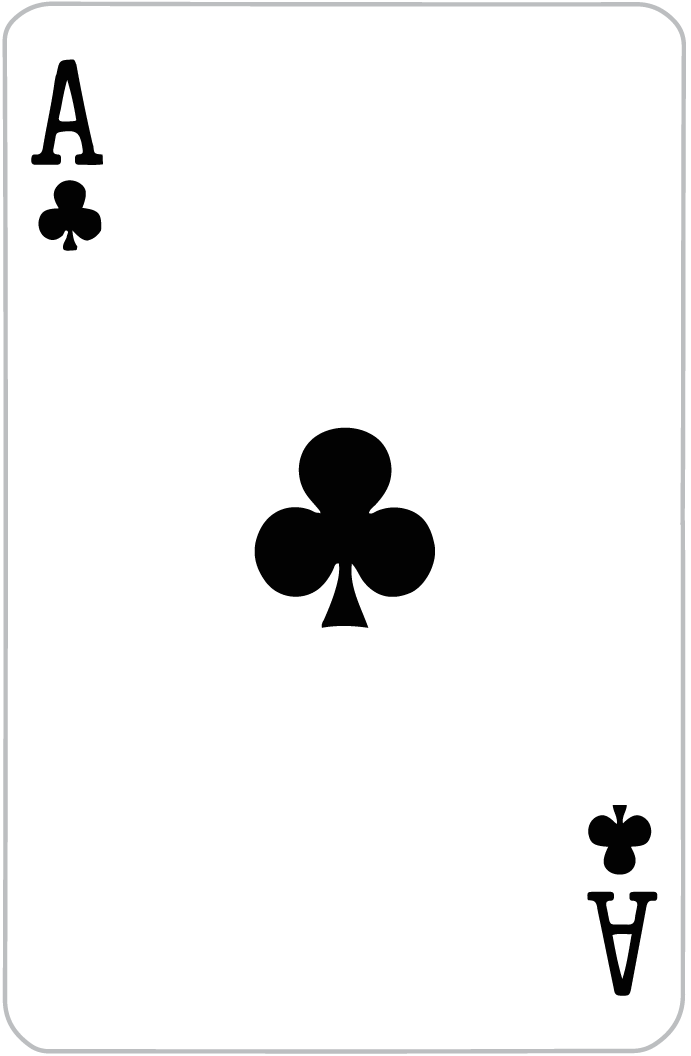 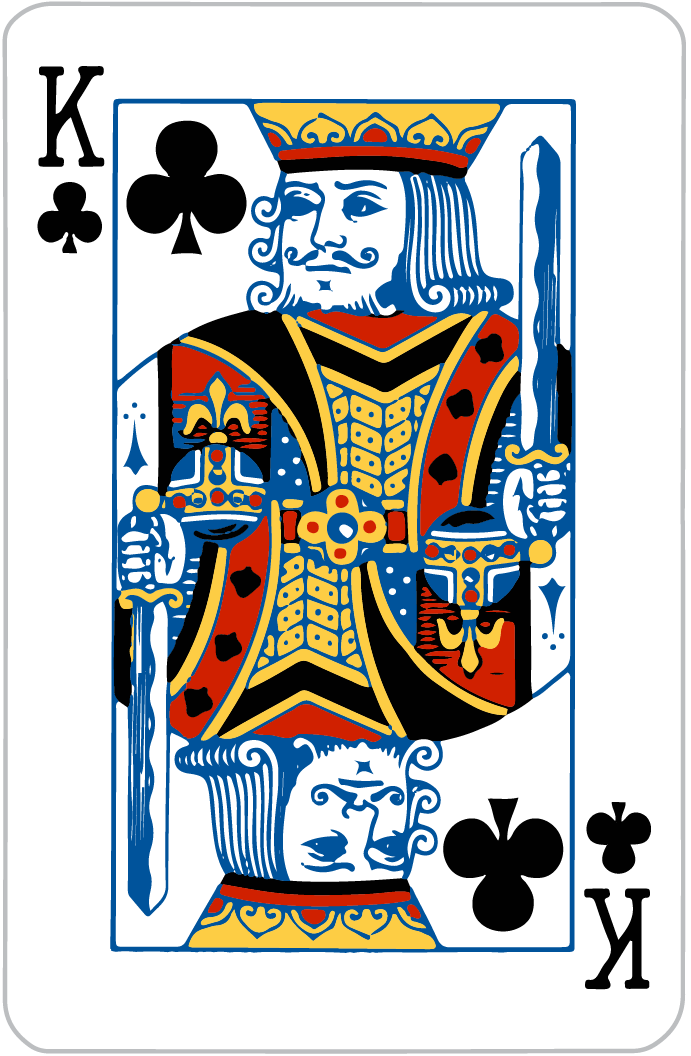 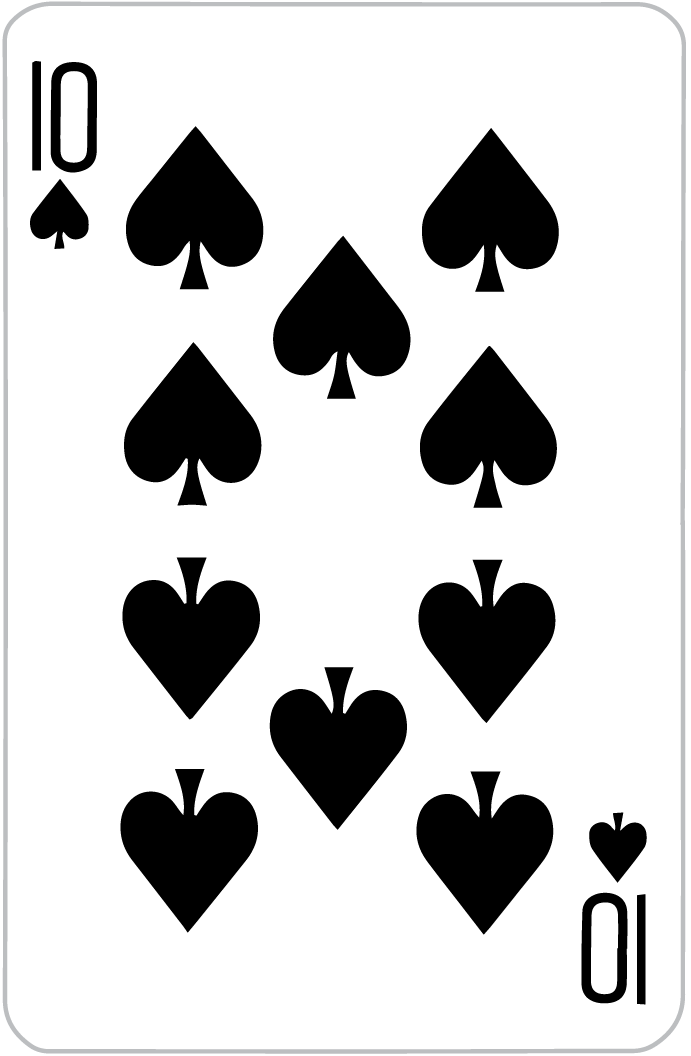 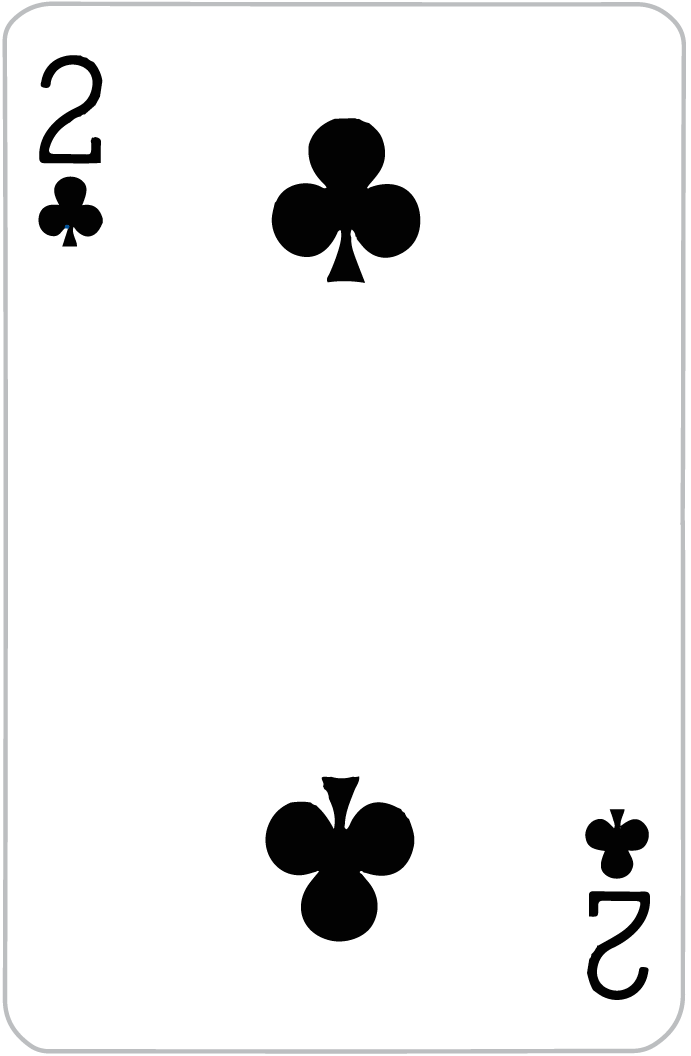 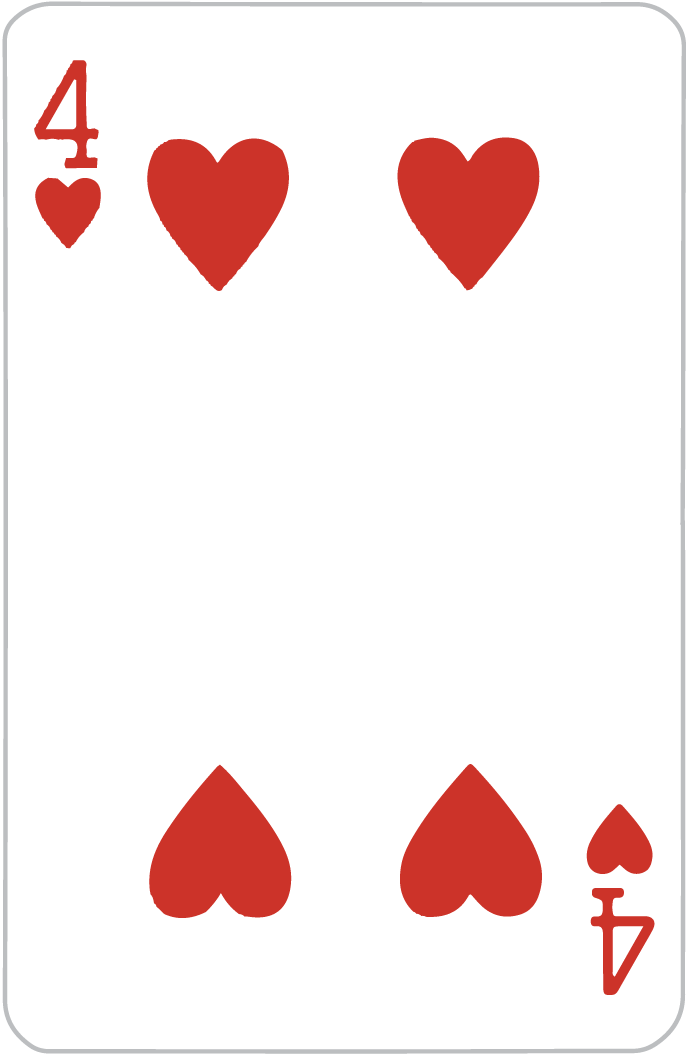 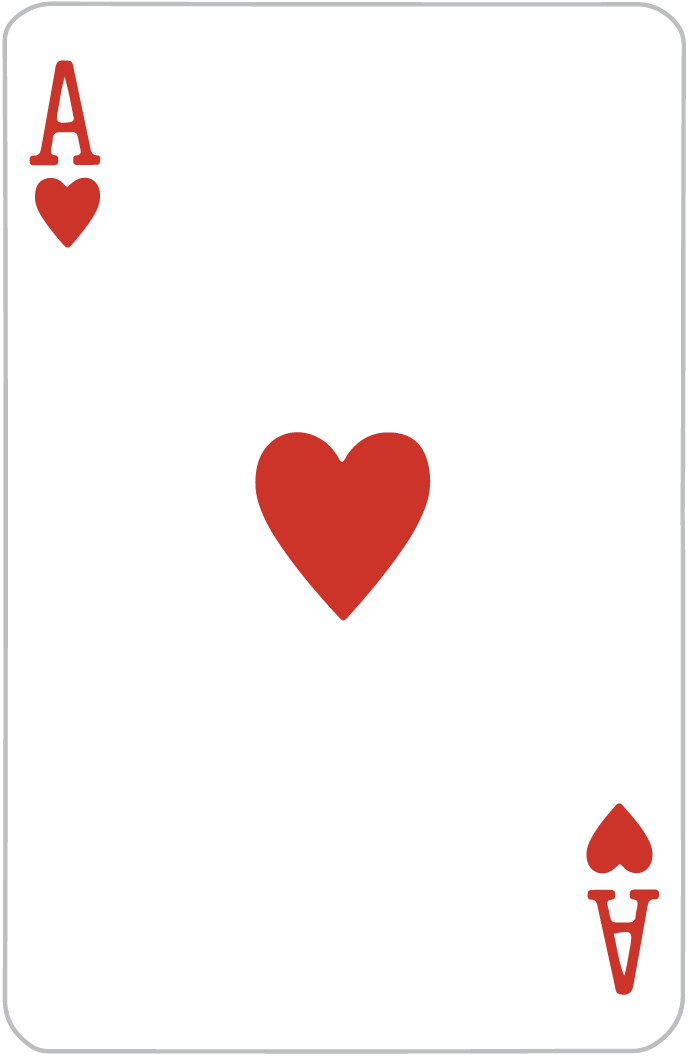 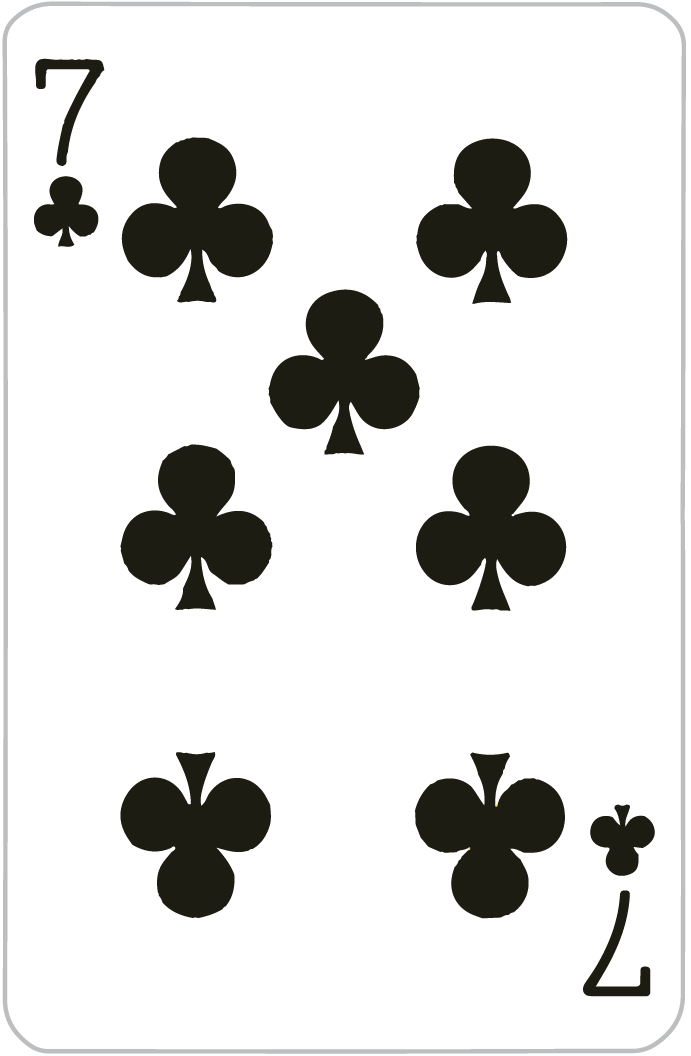 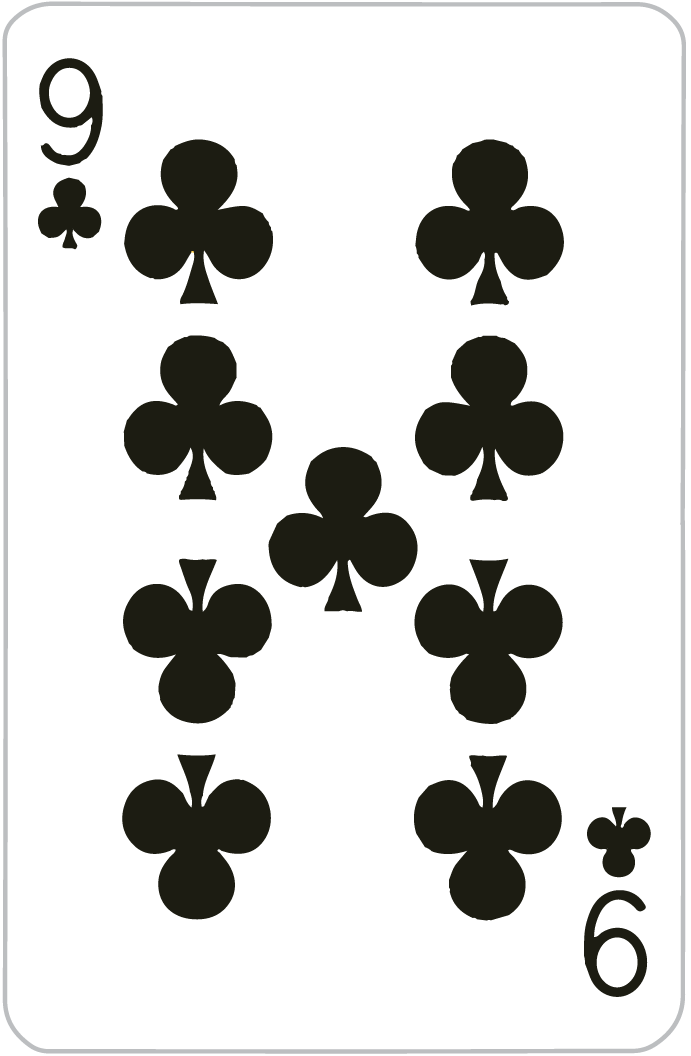 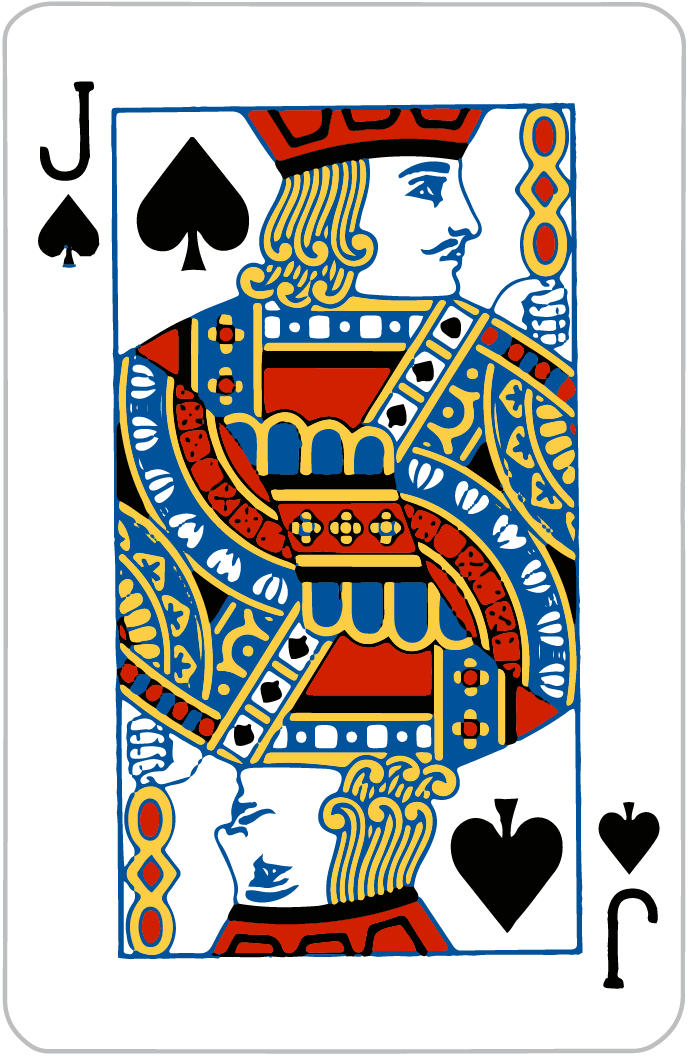 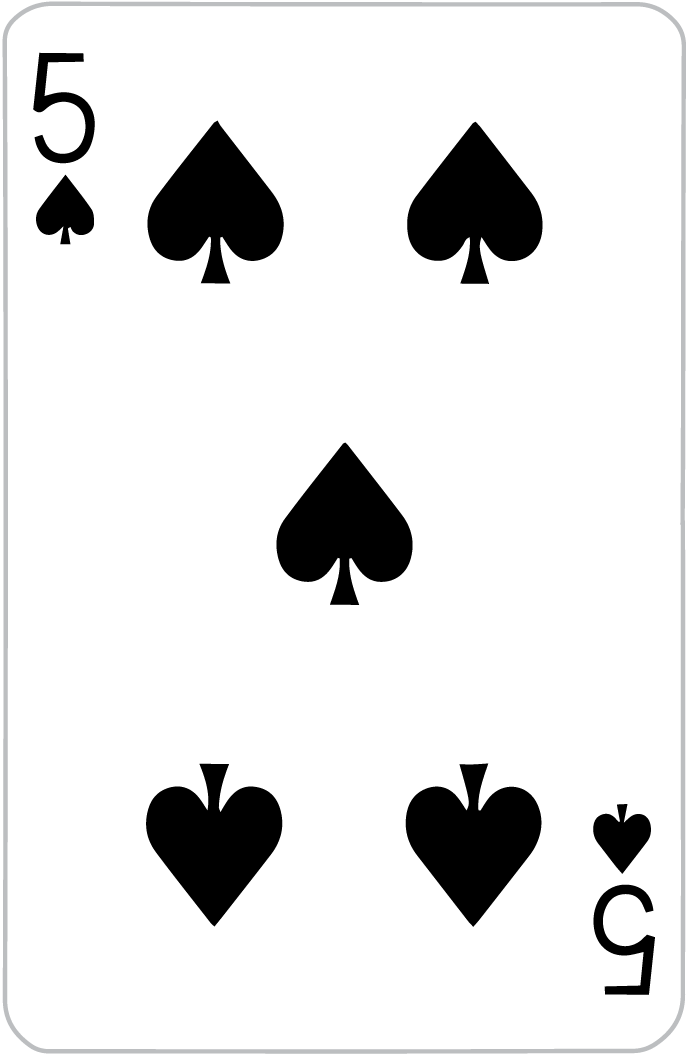 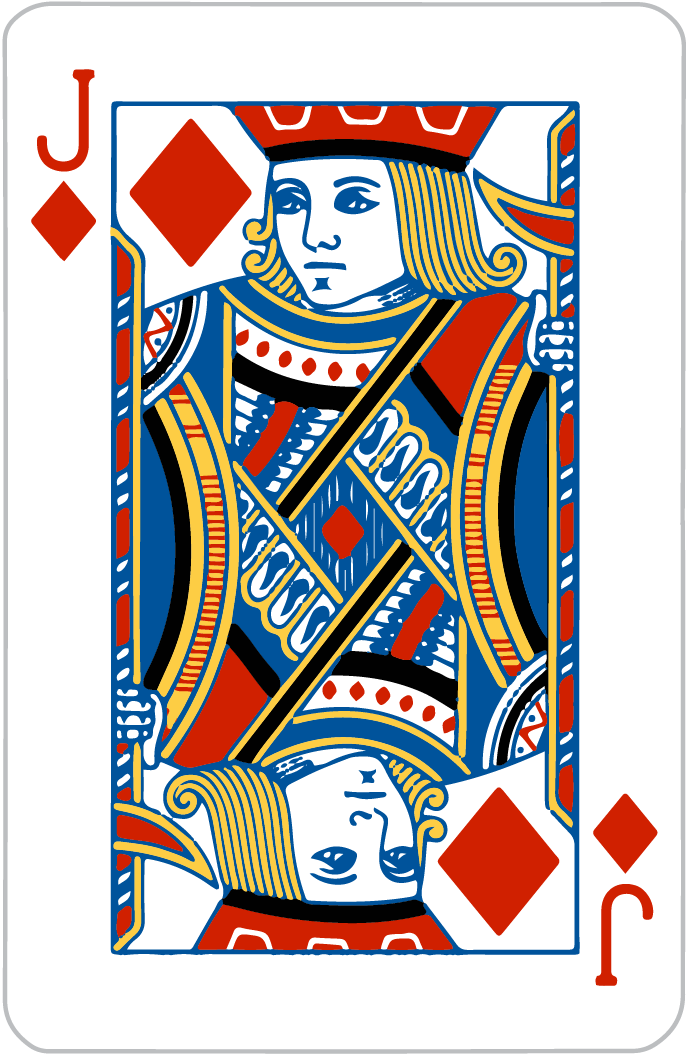 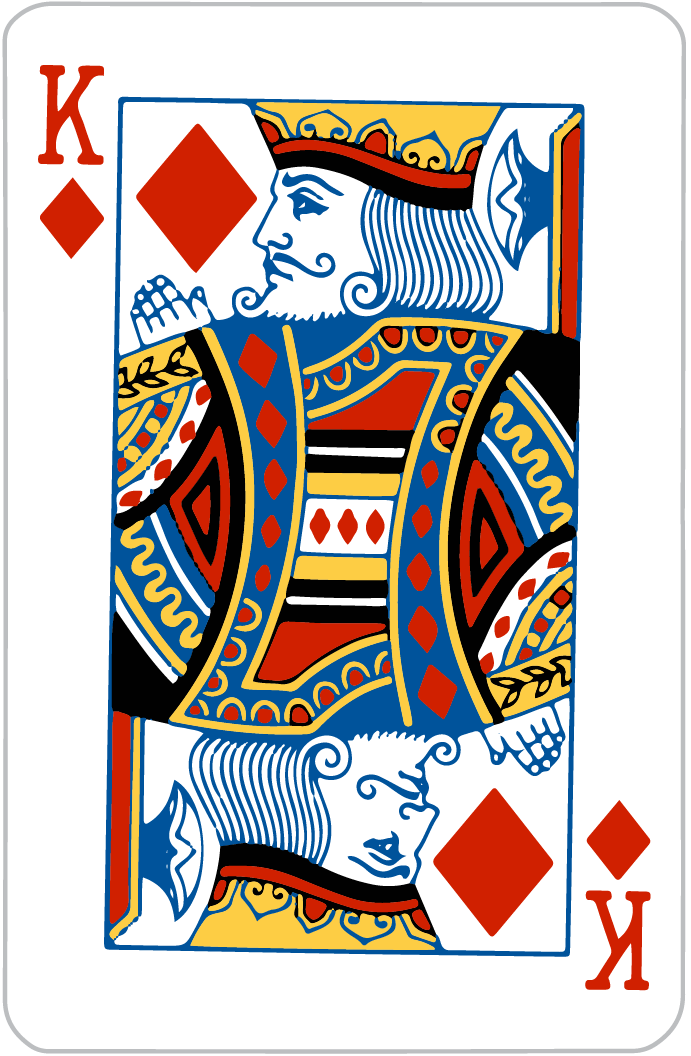 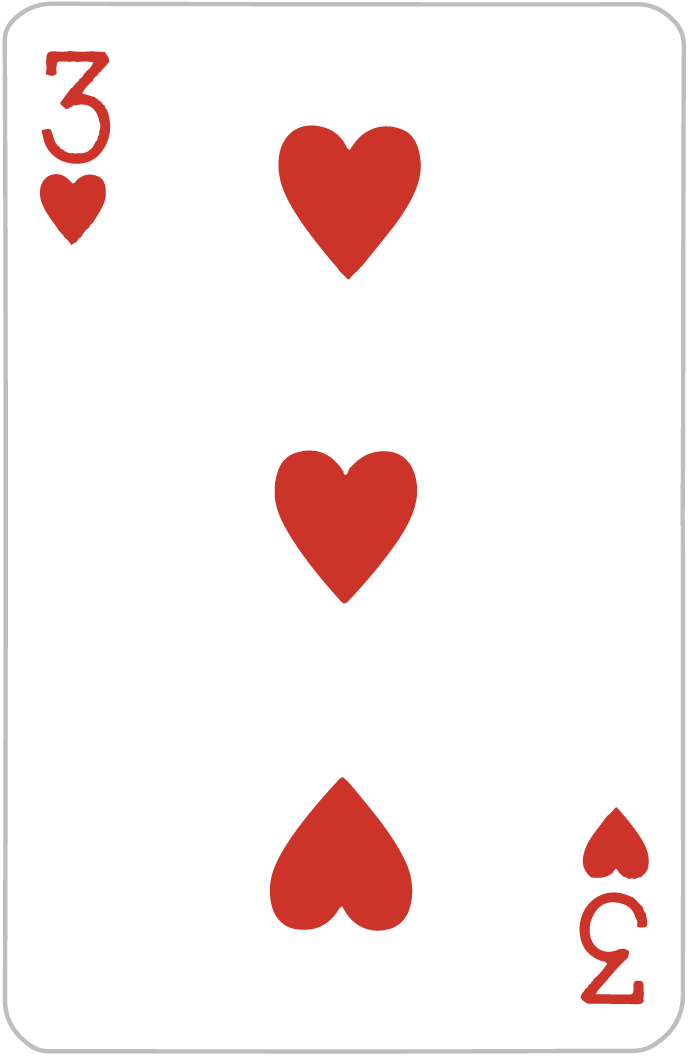 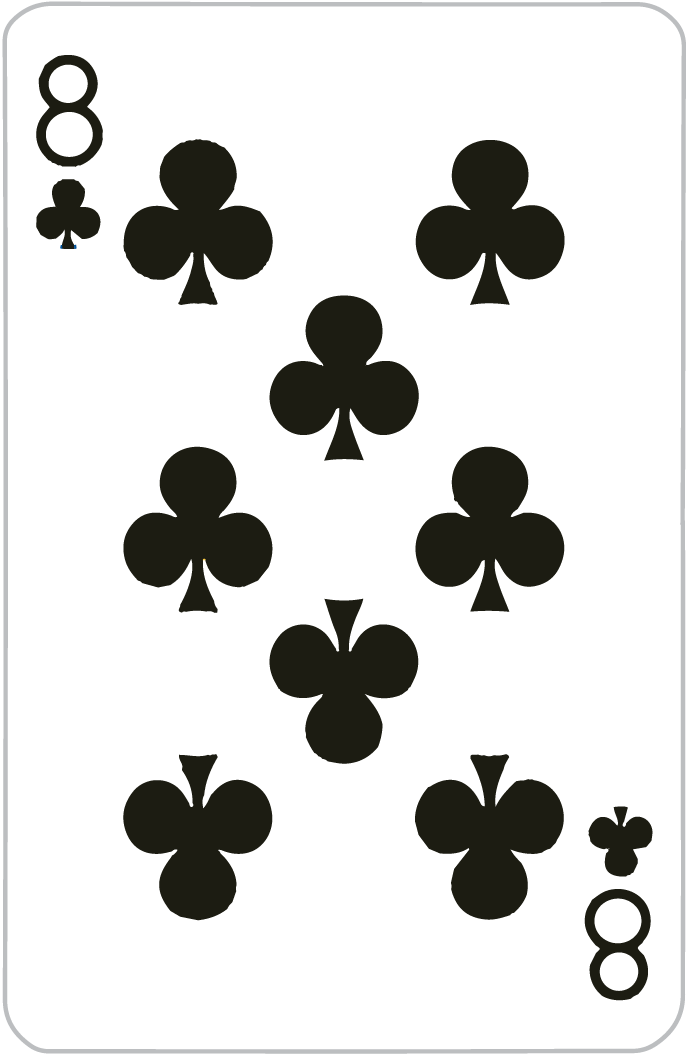 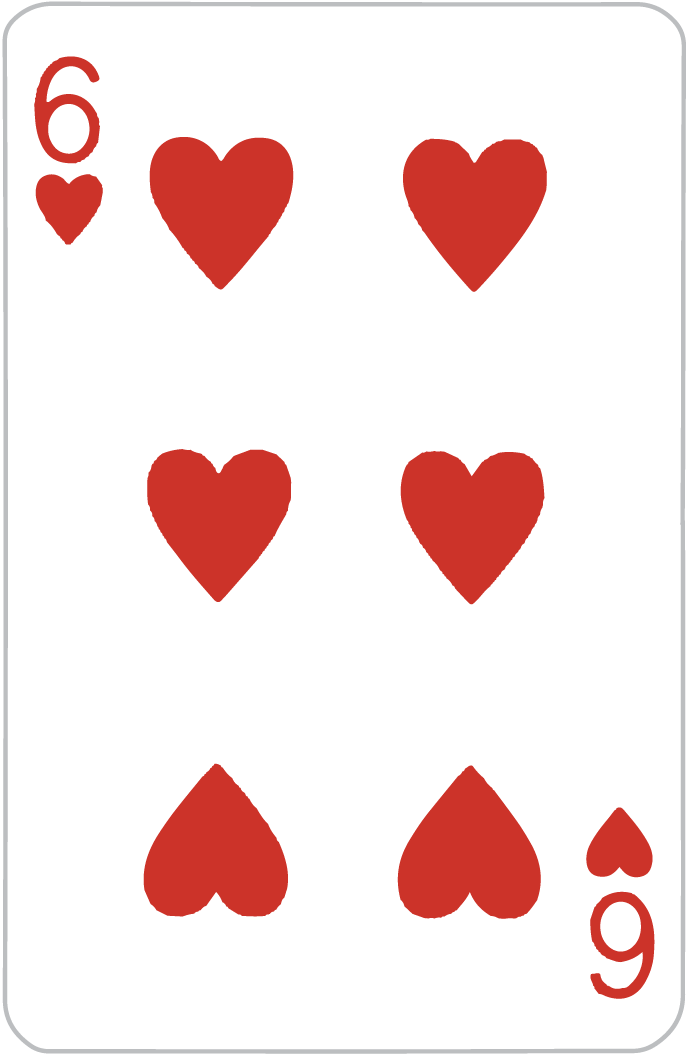 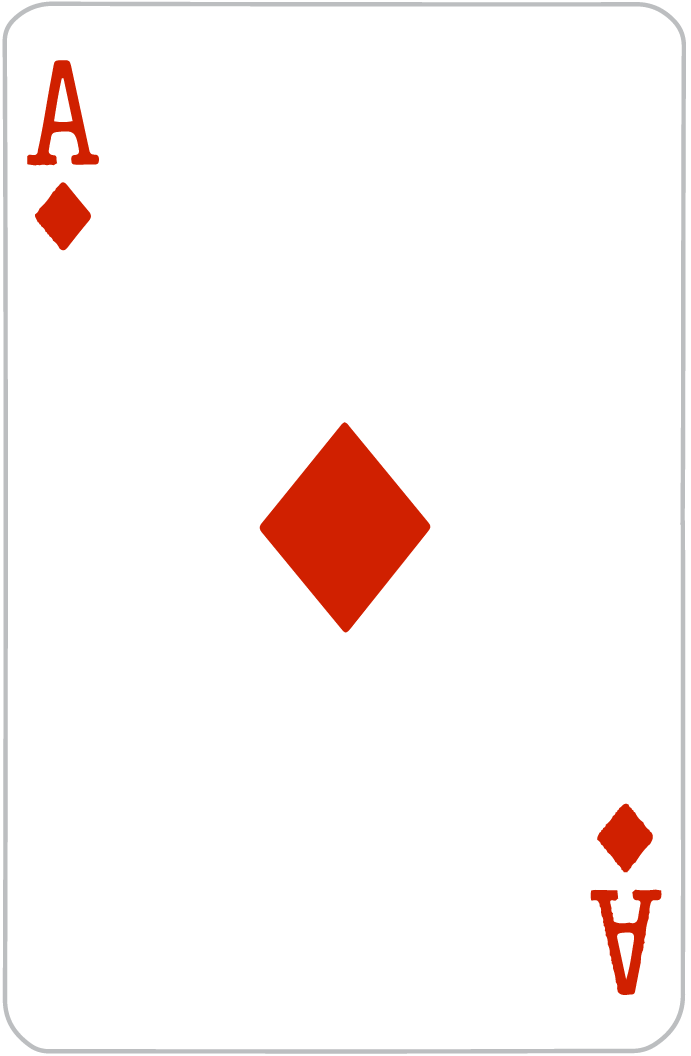 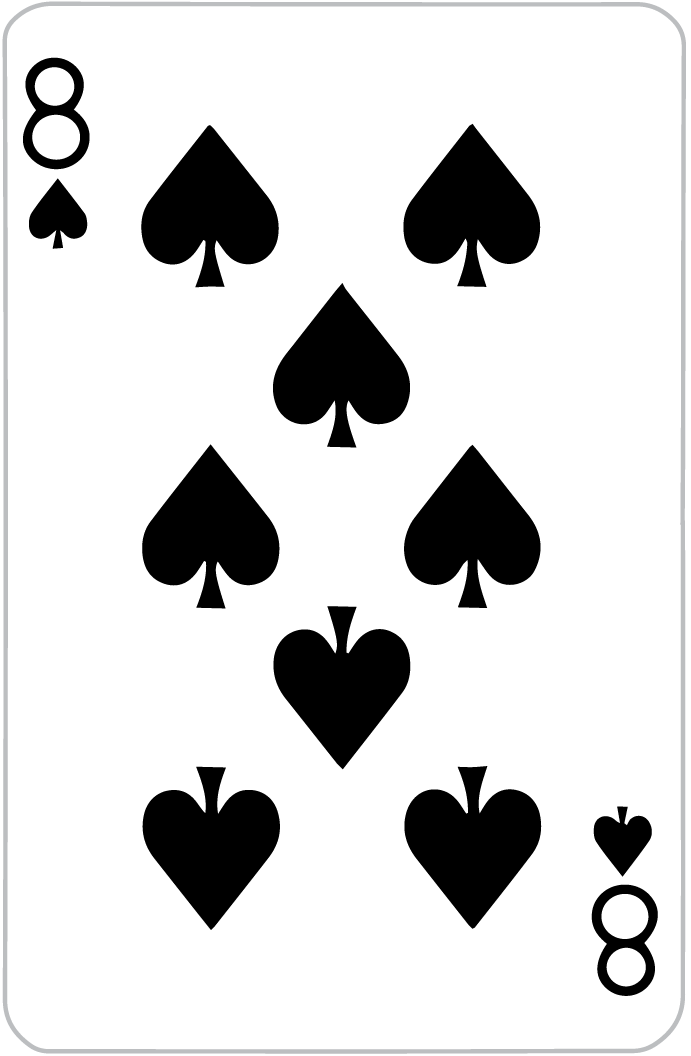 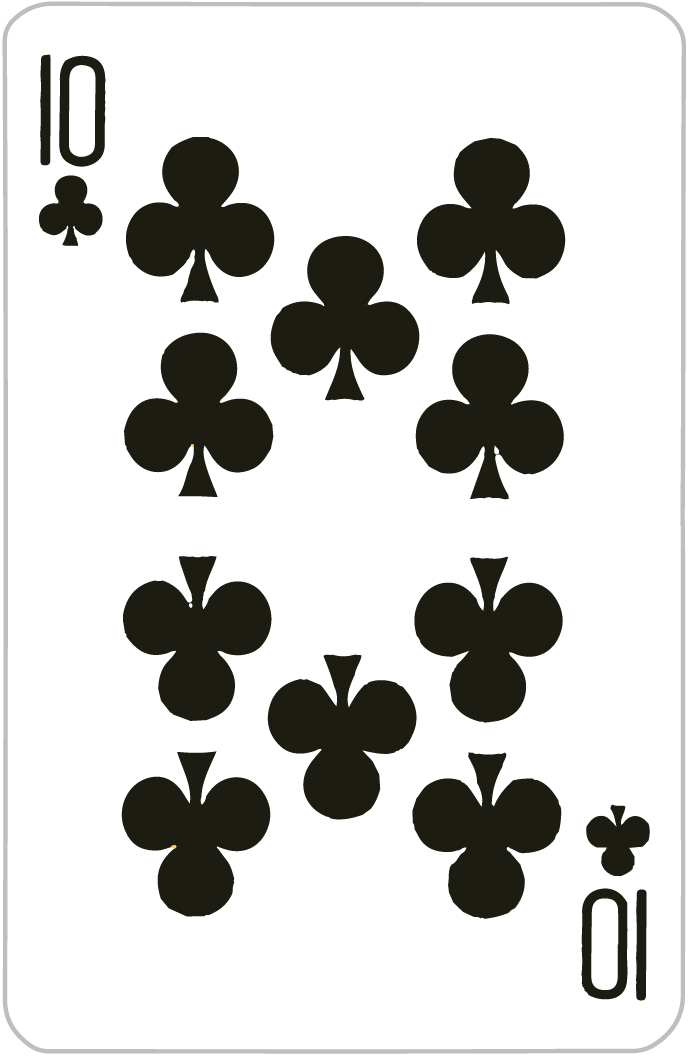 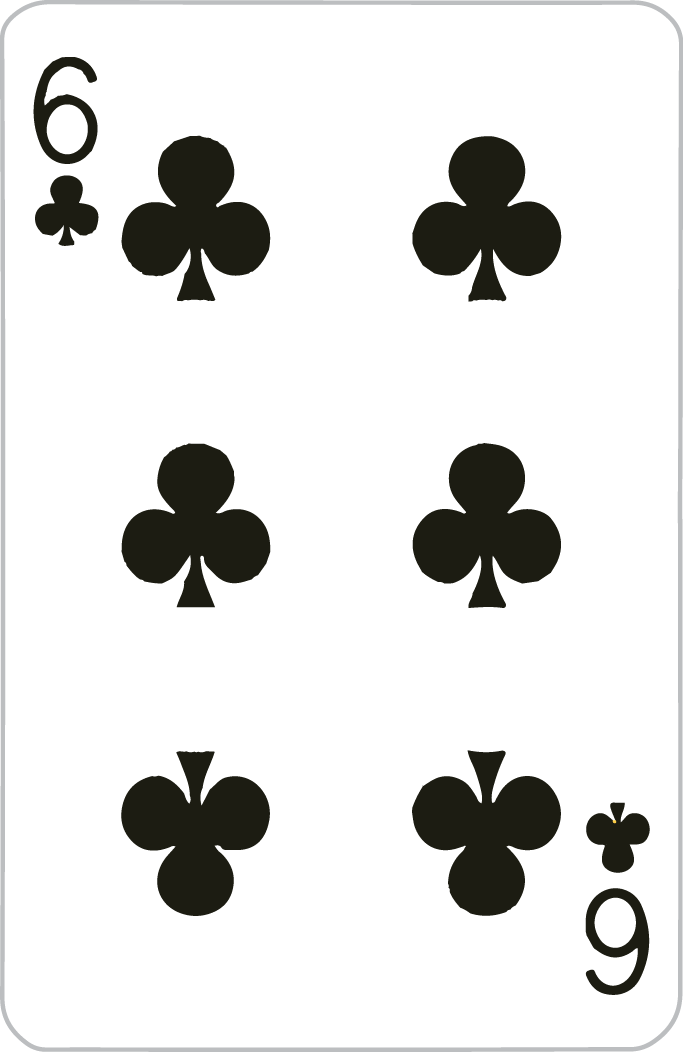 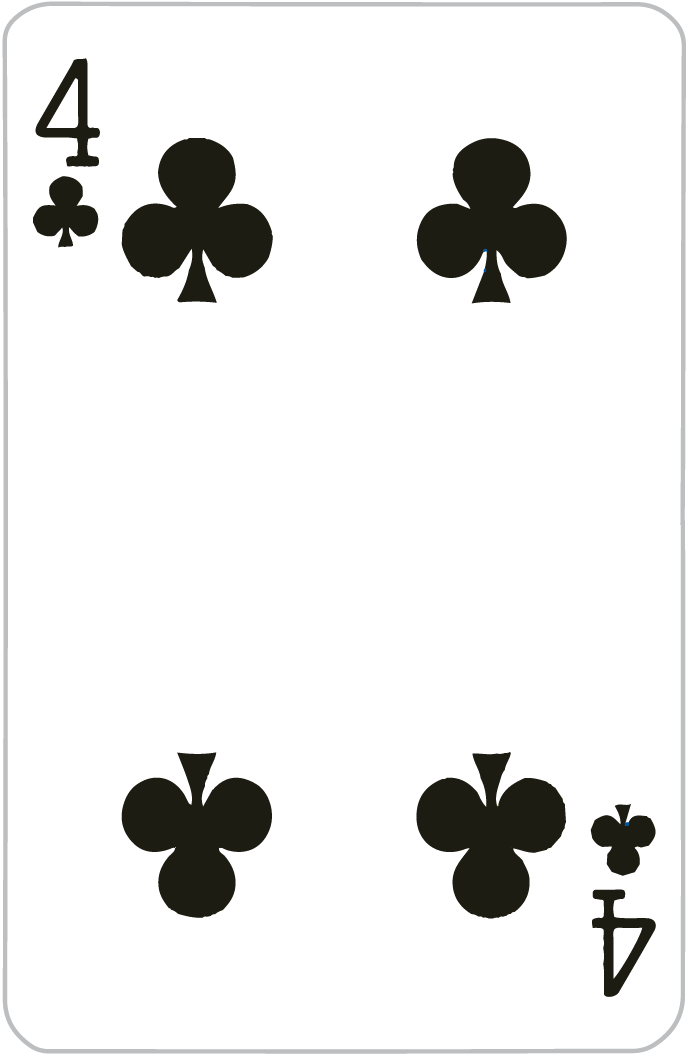 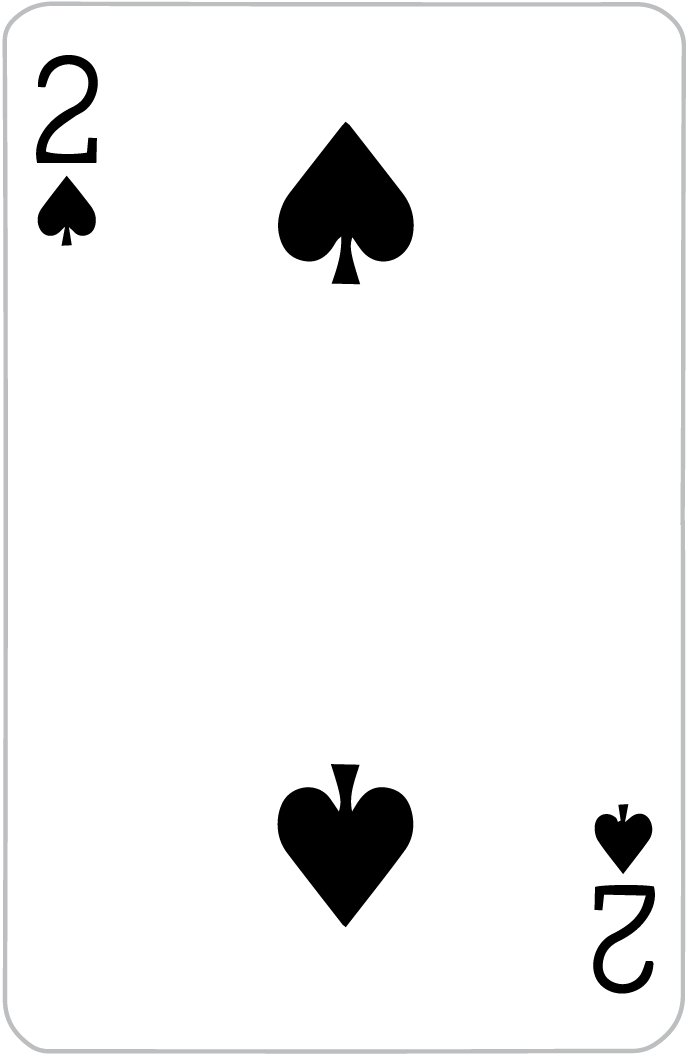 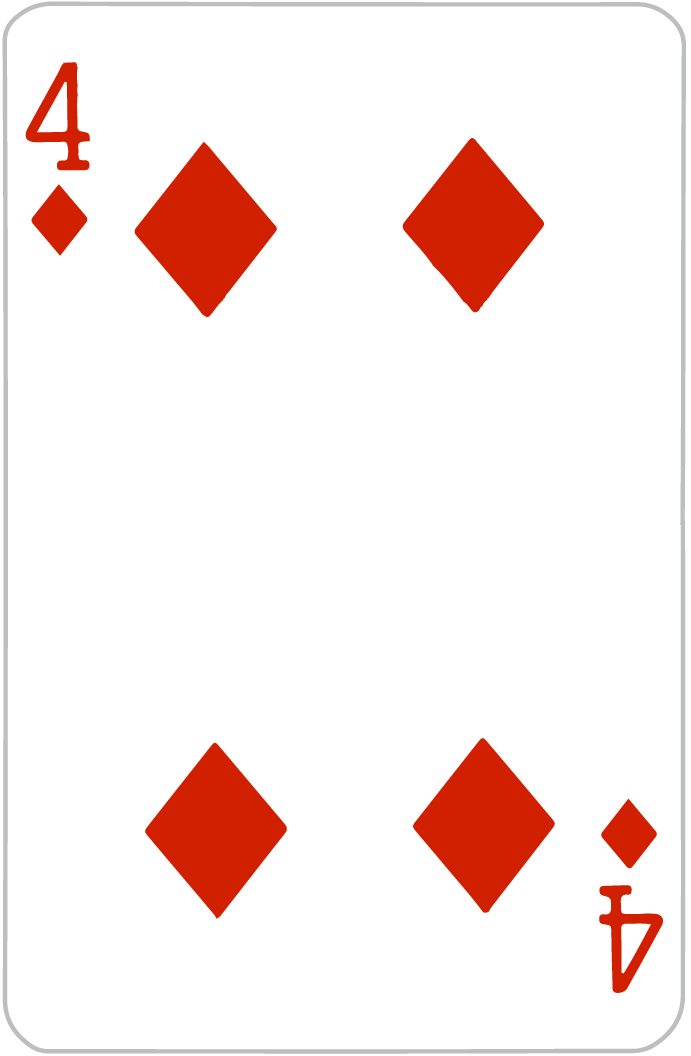 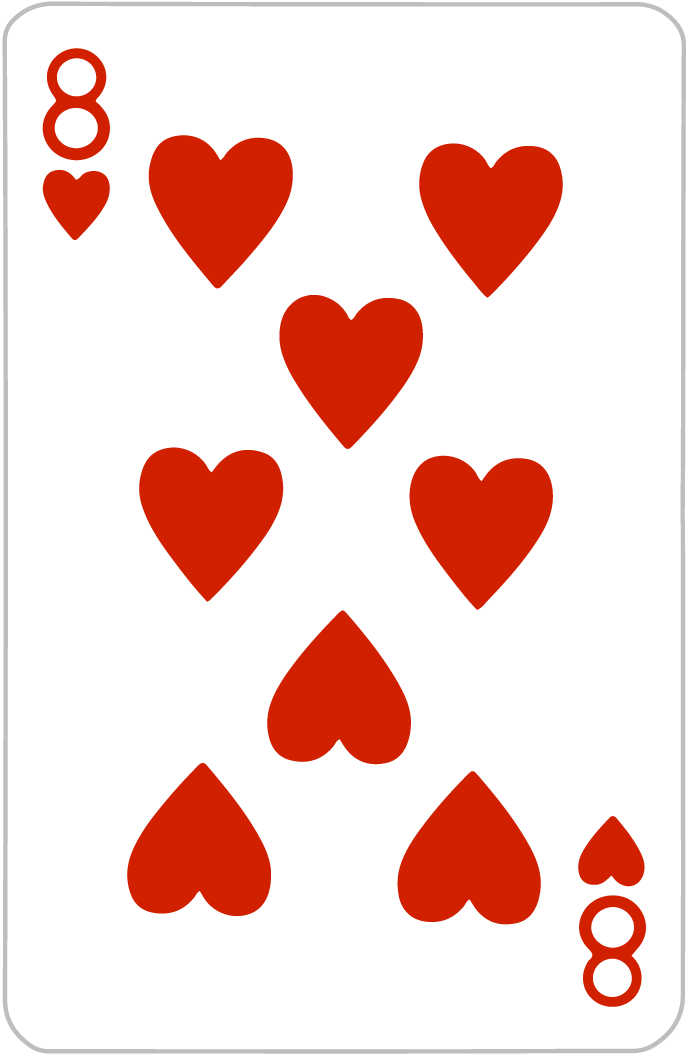 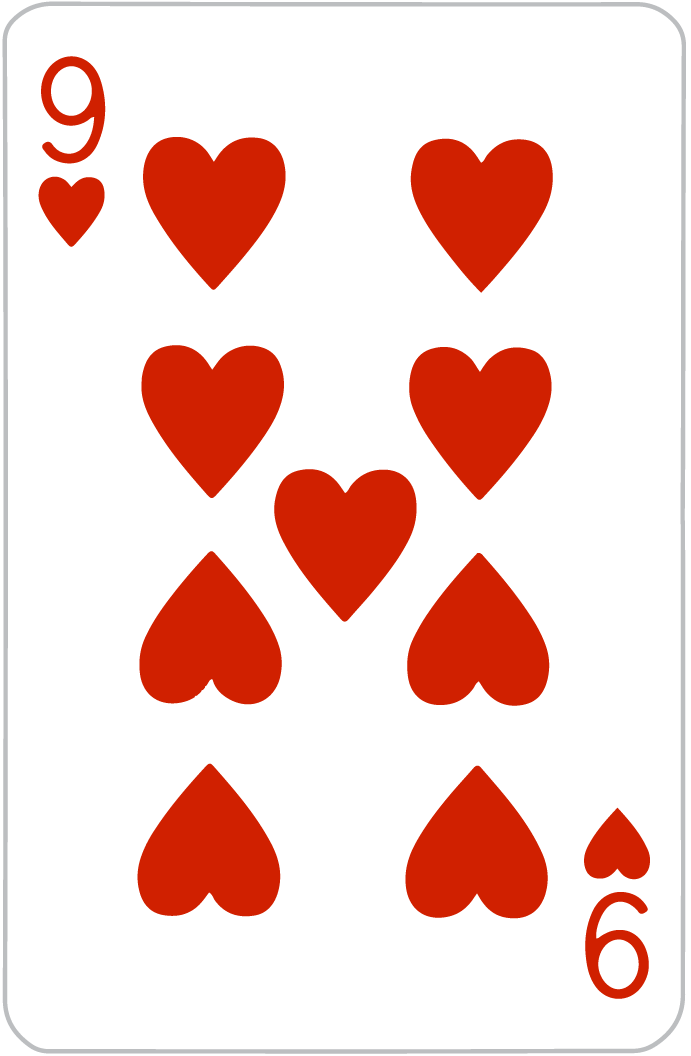 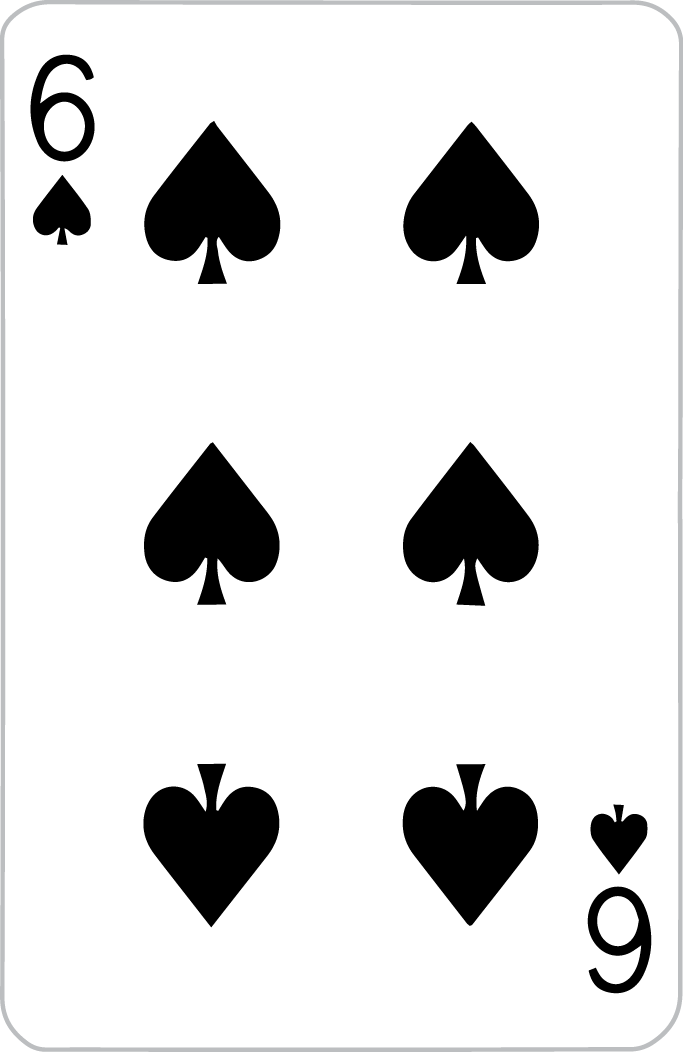 La próxima carta es más alta que el as.

La próxima carta es más baja que el as.
Creo que…
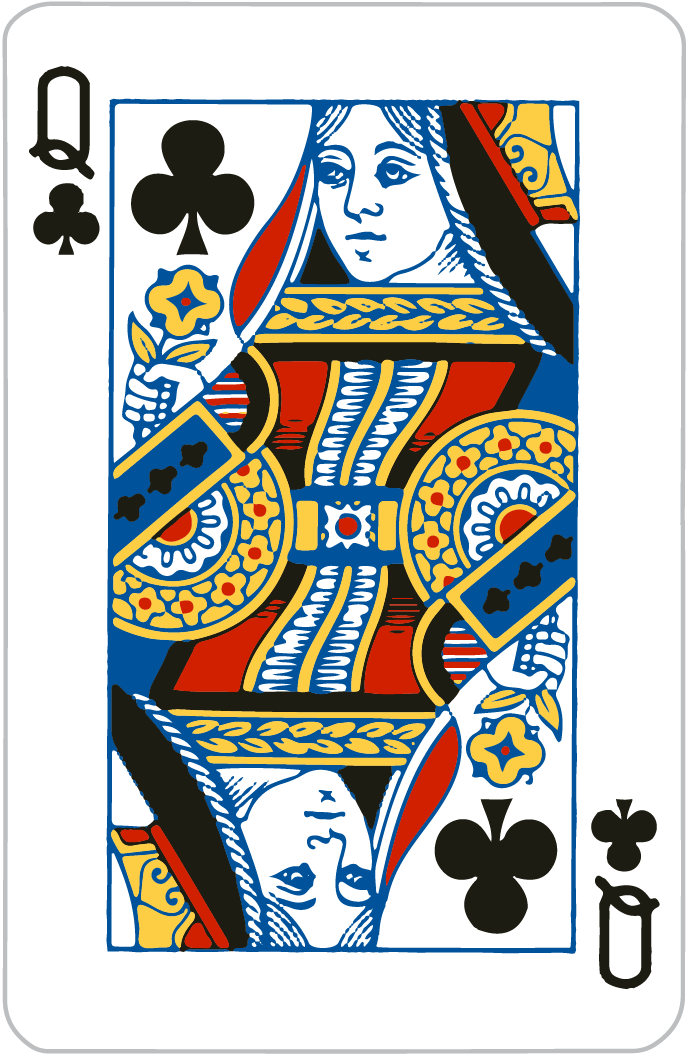 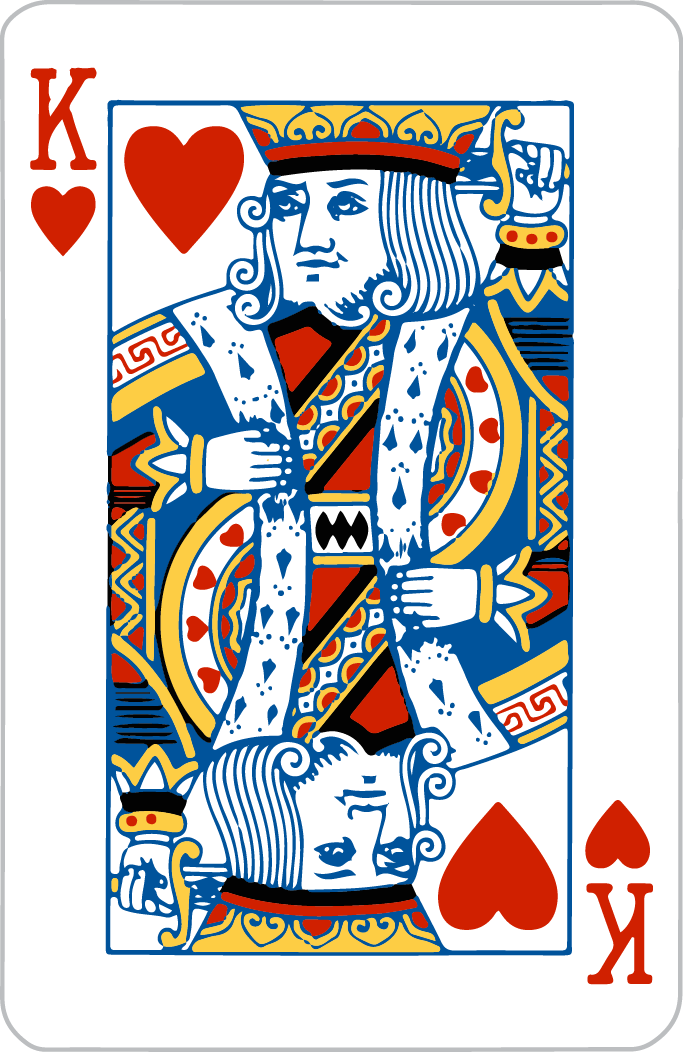 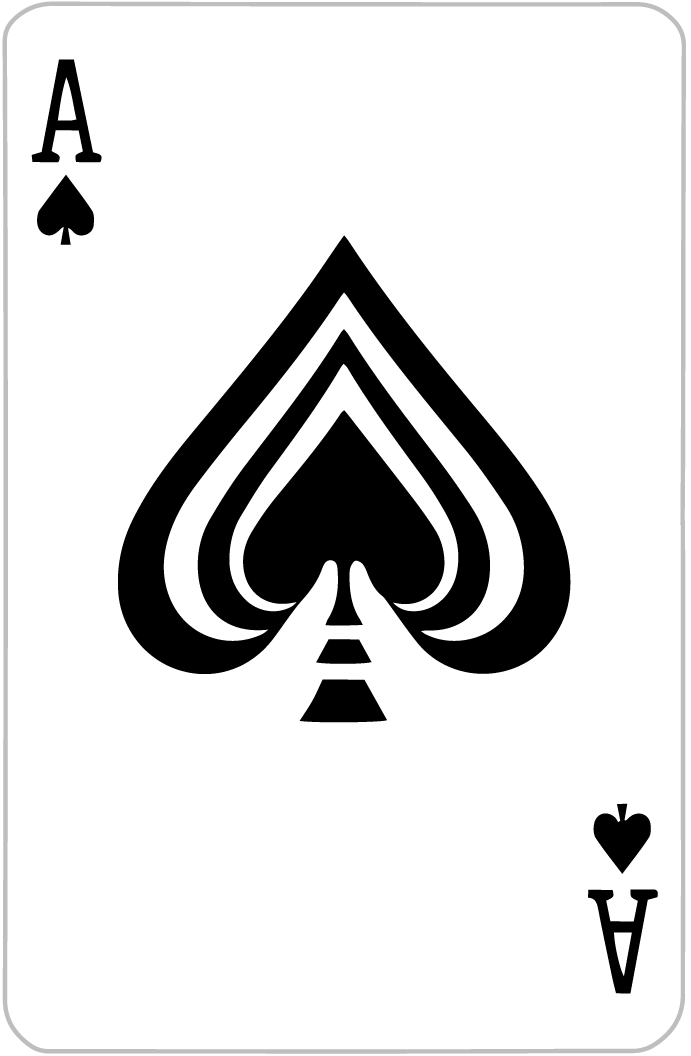 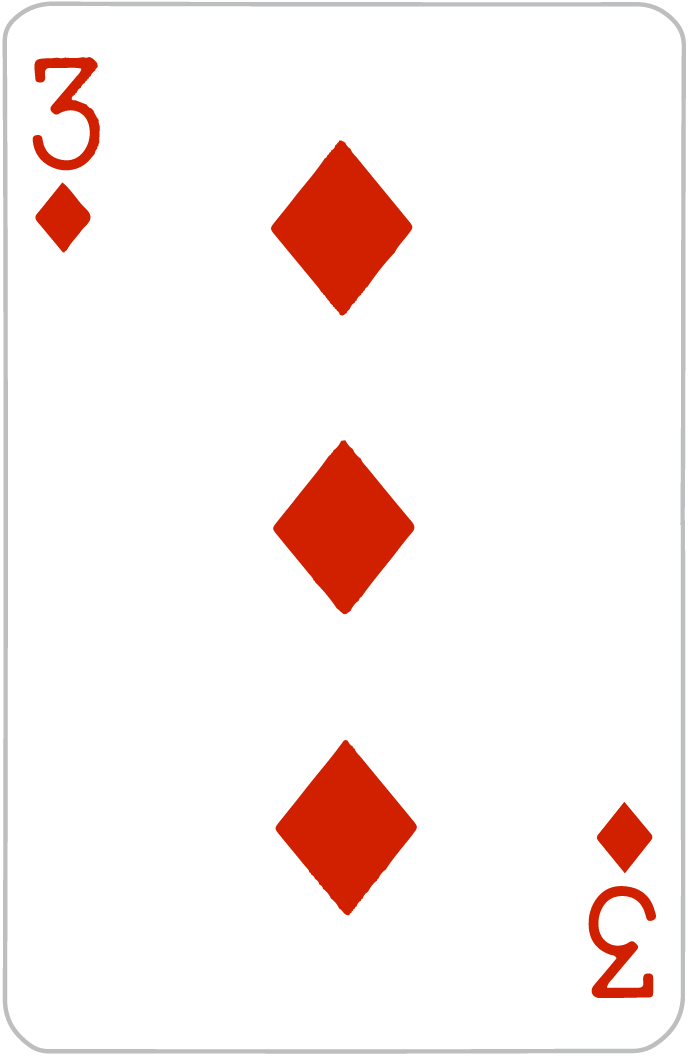 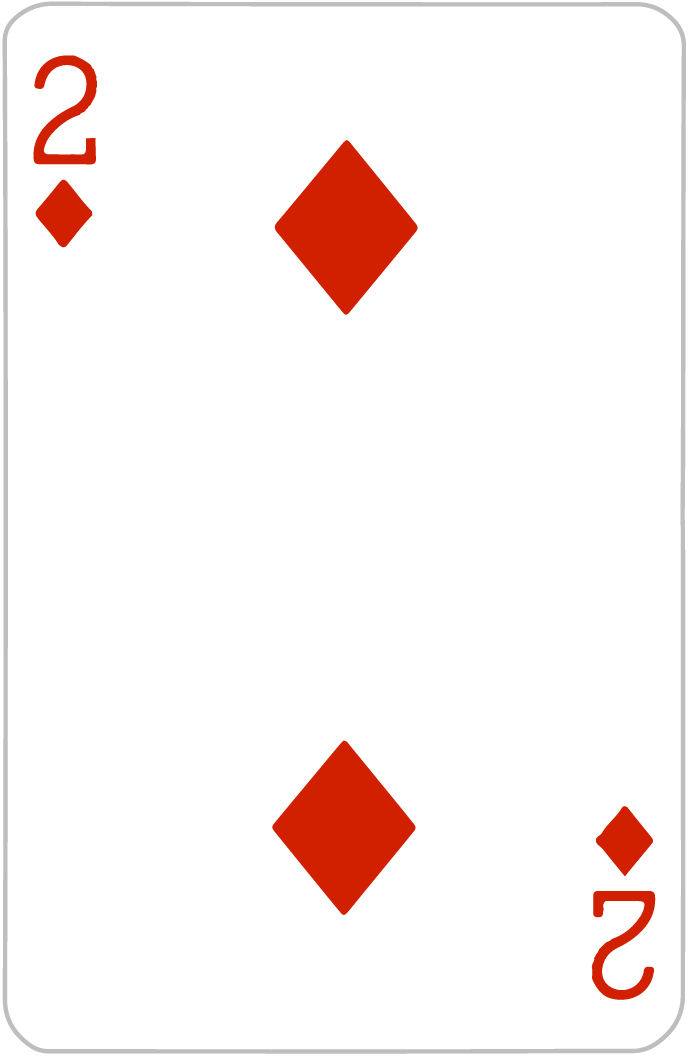 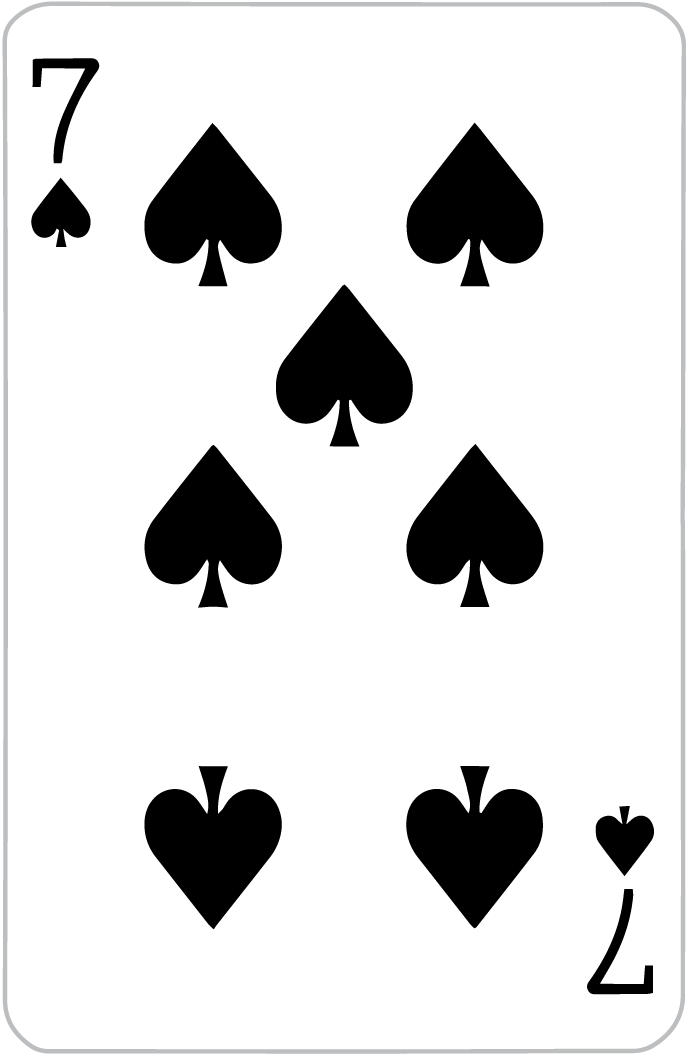 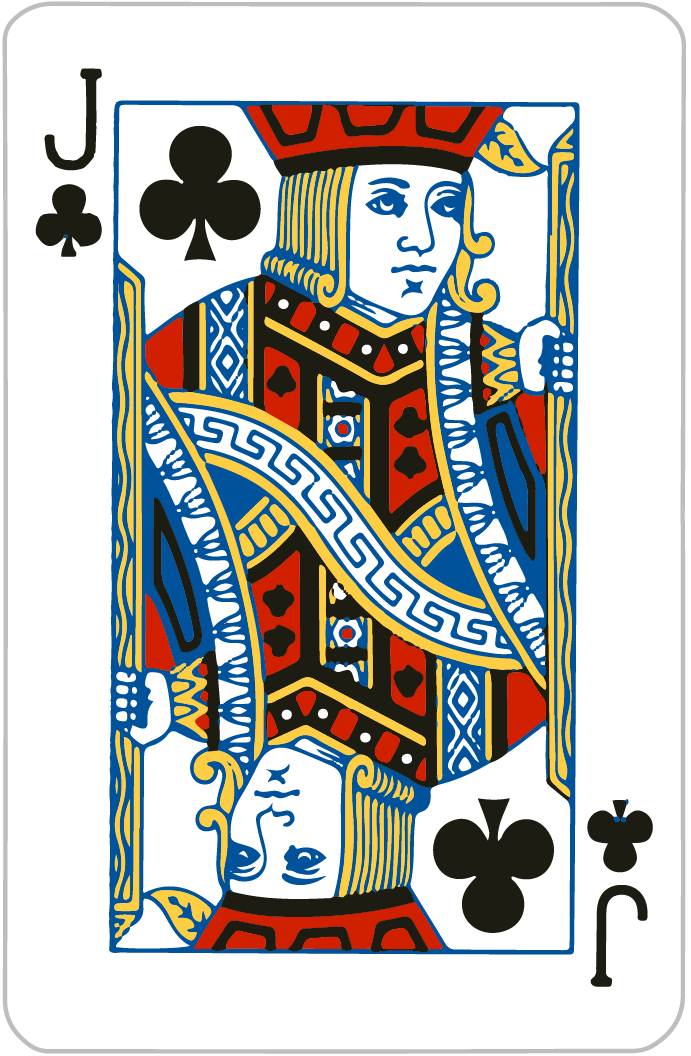 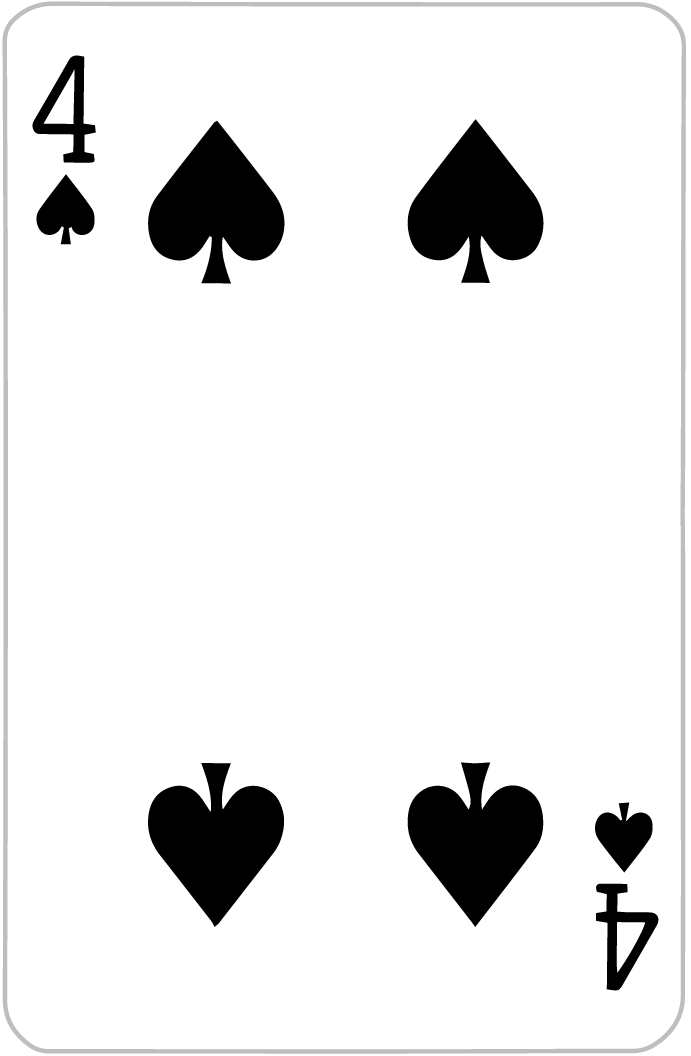 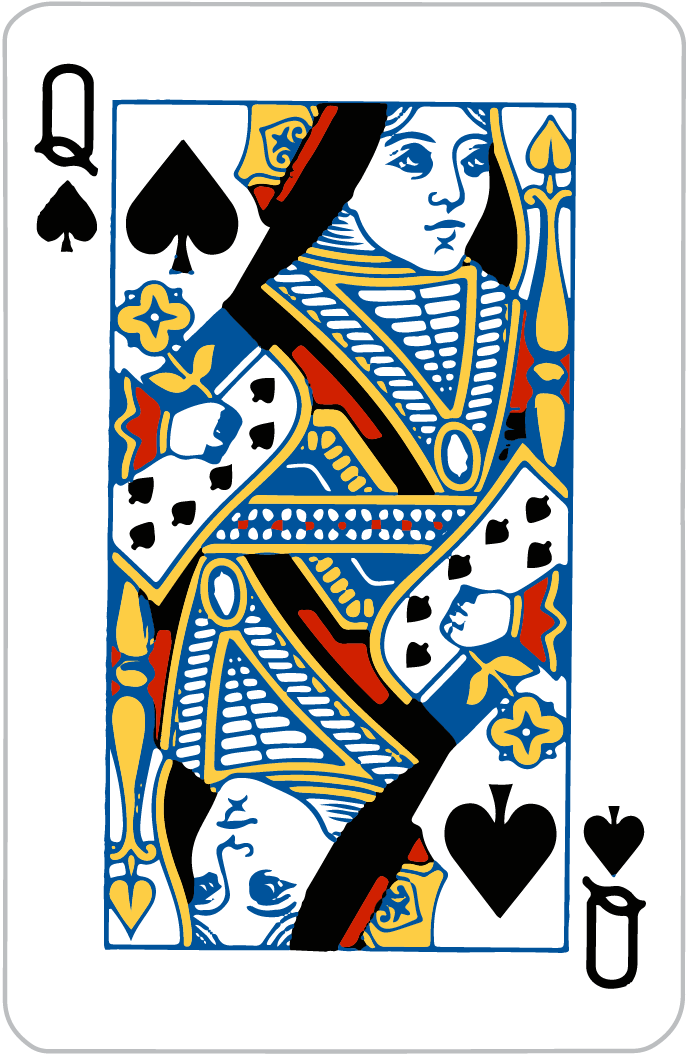 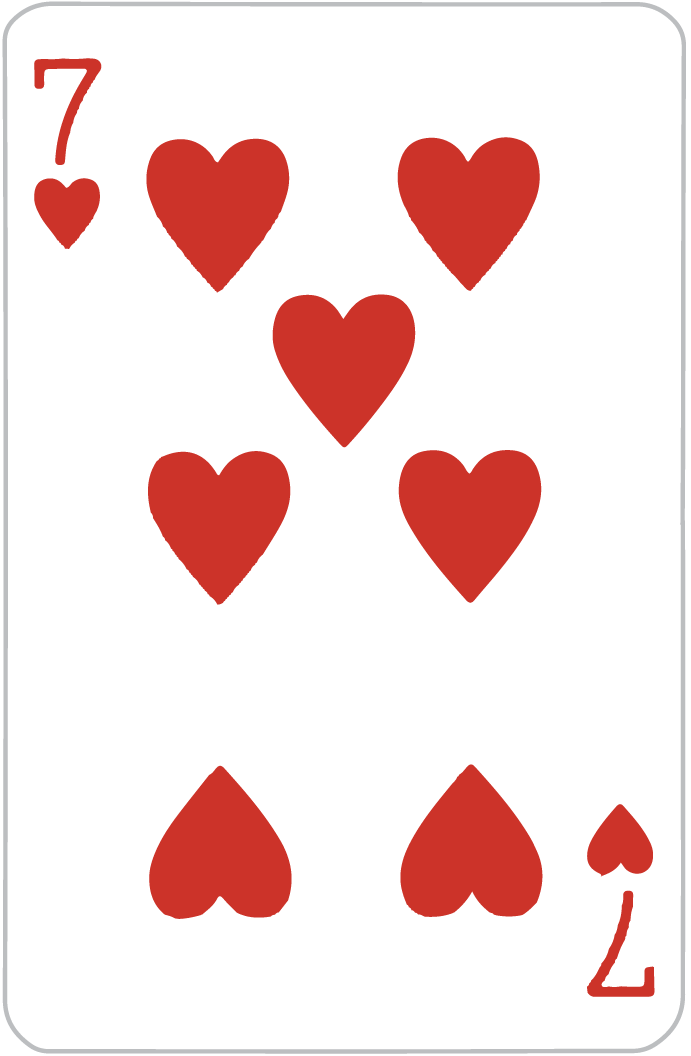 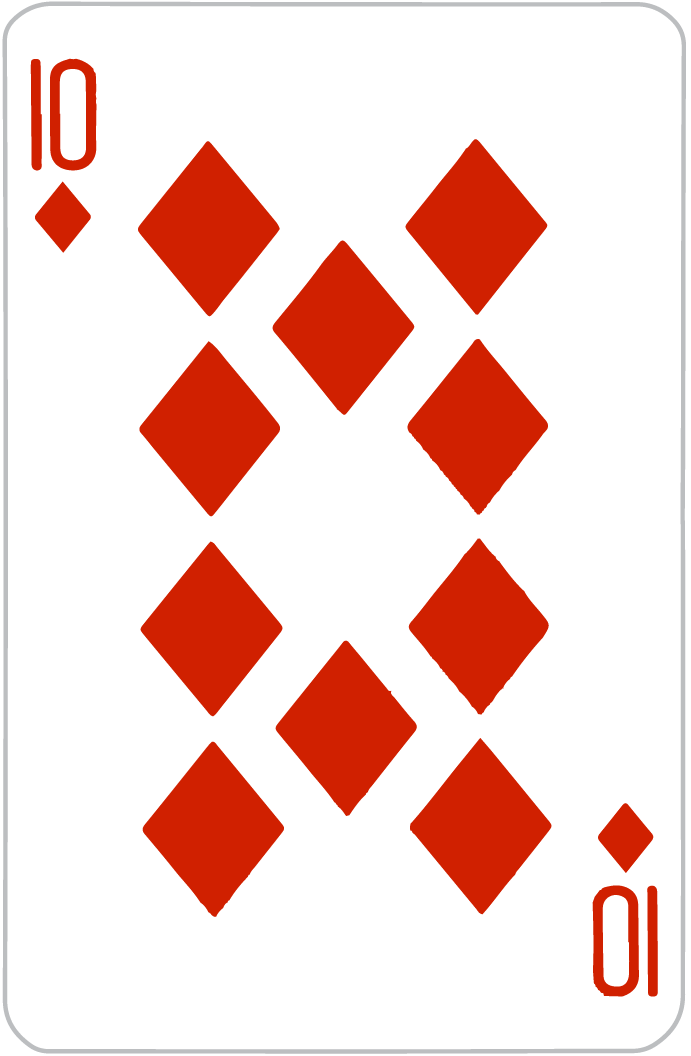 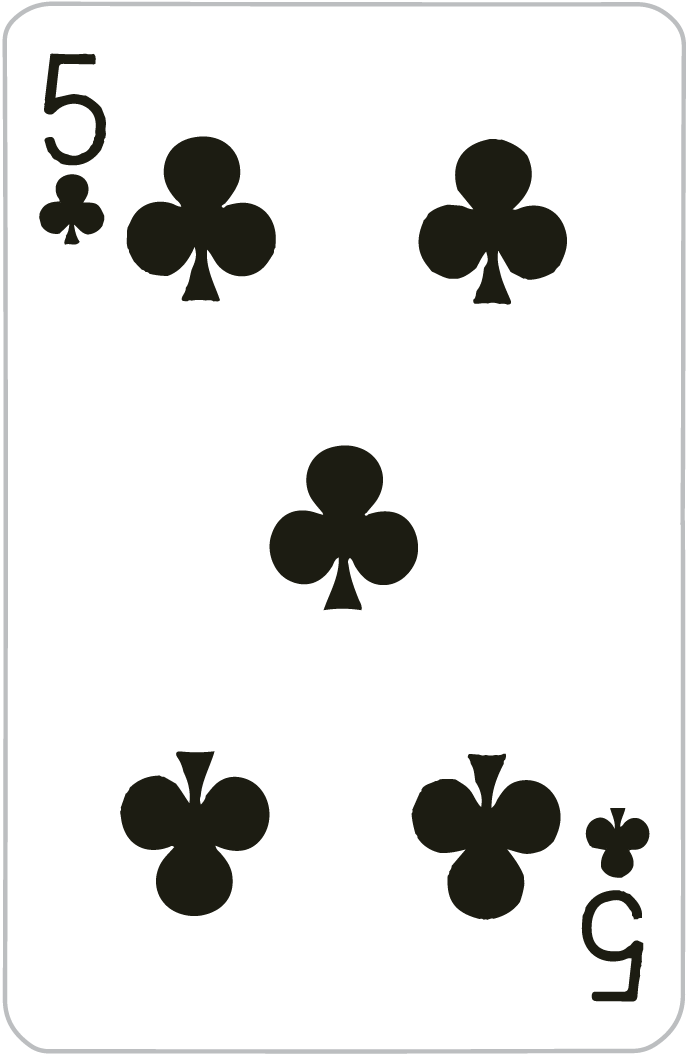 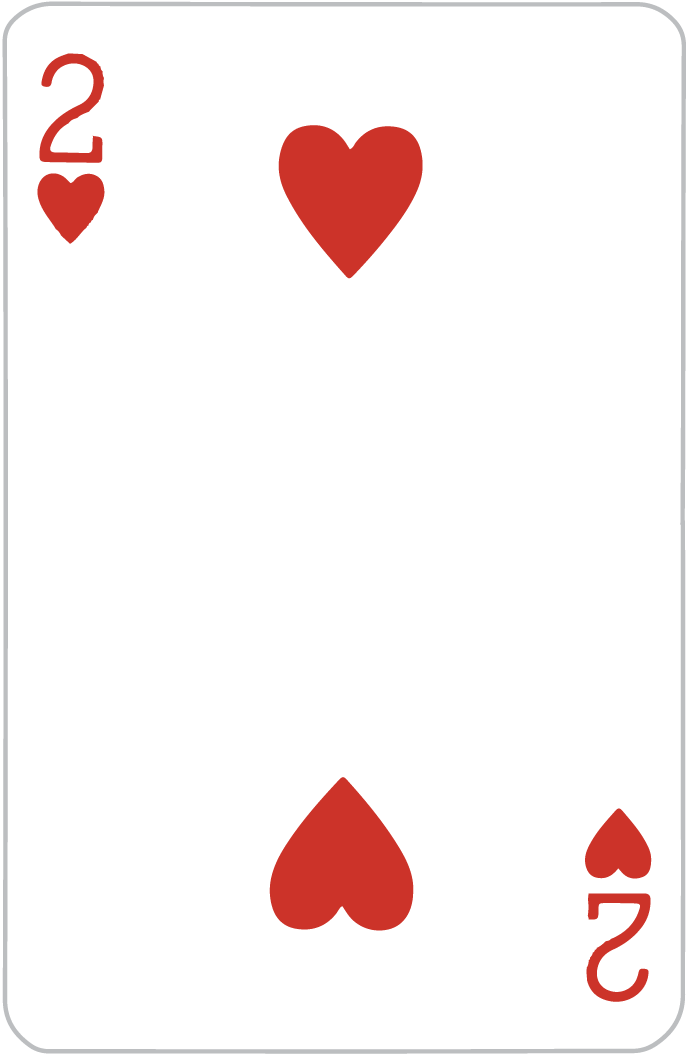 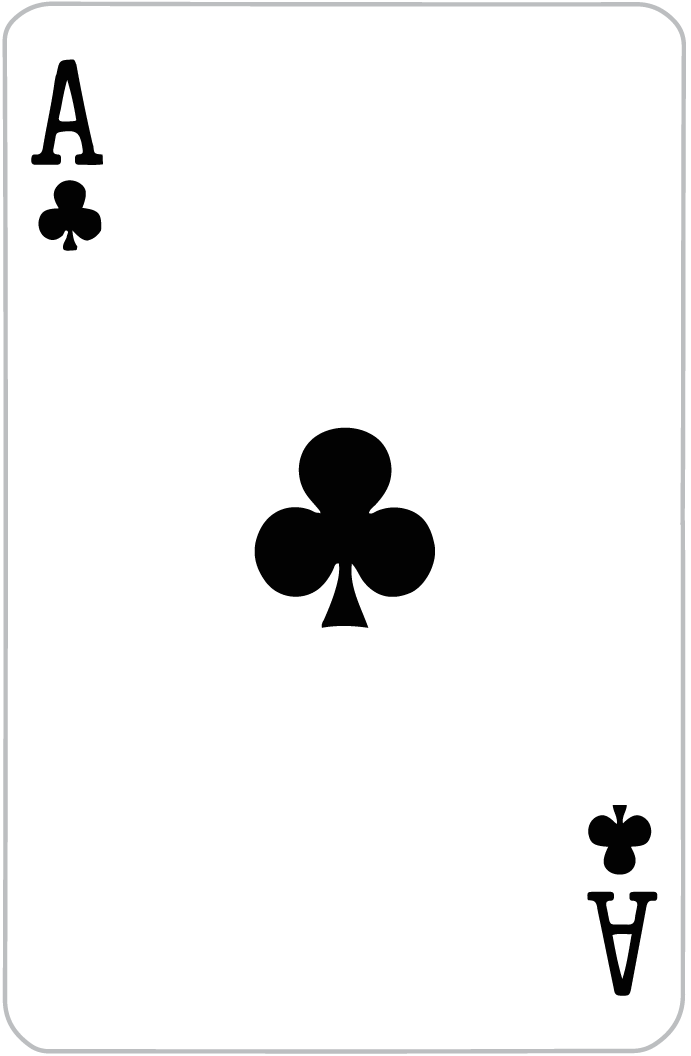 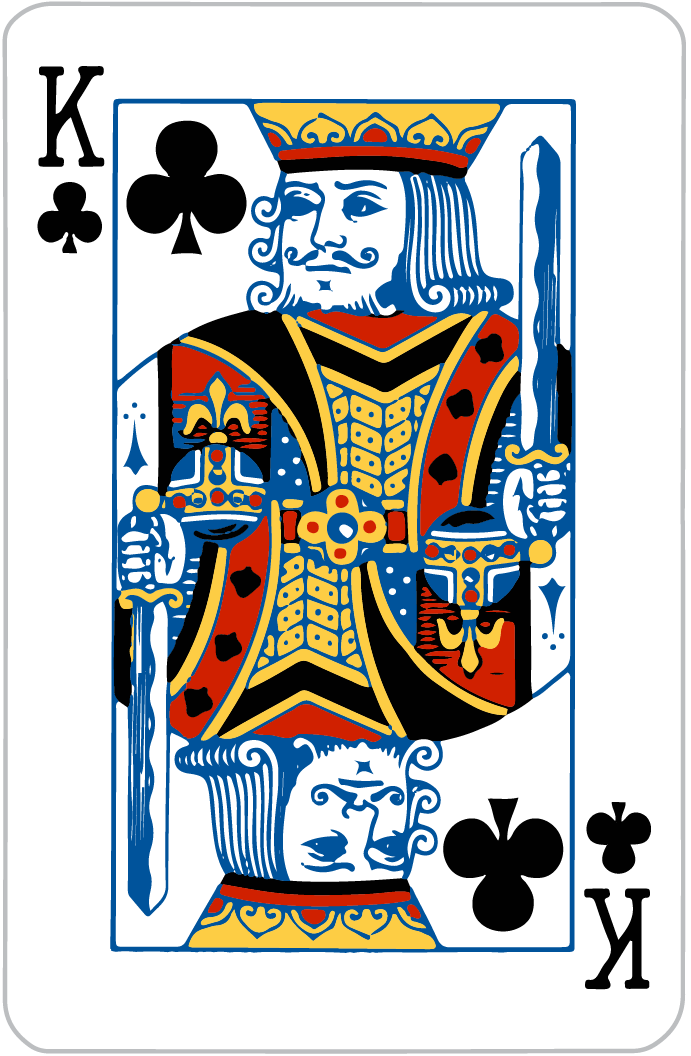 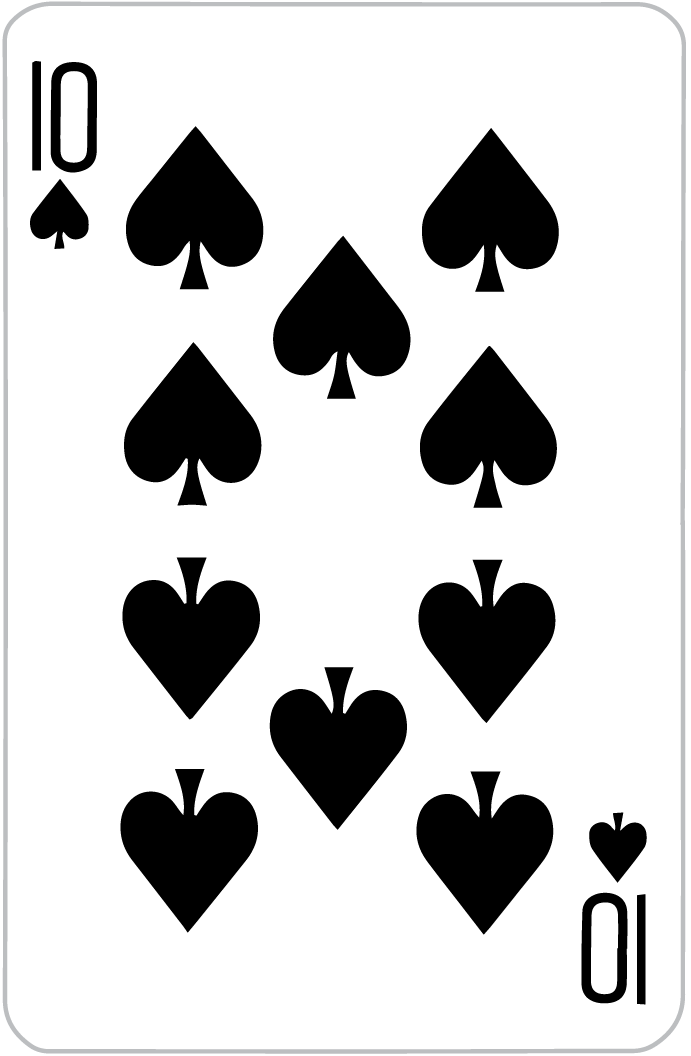 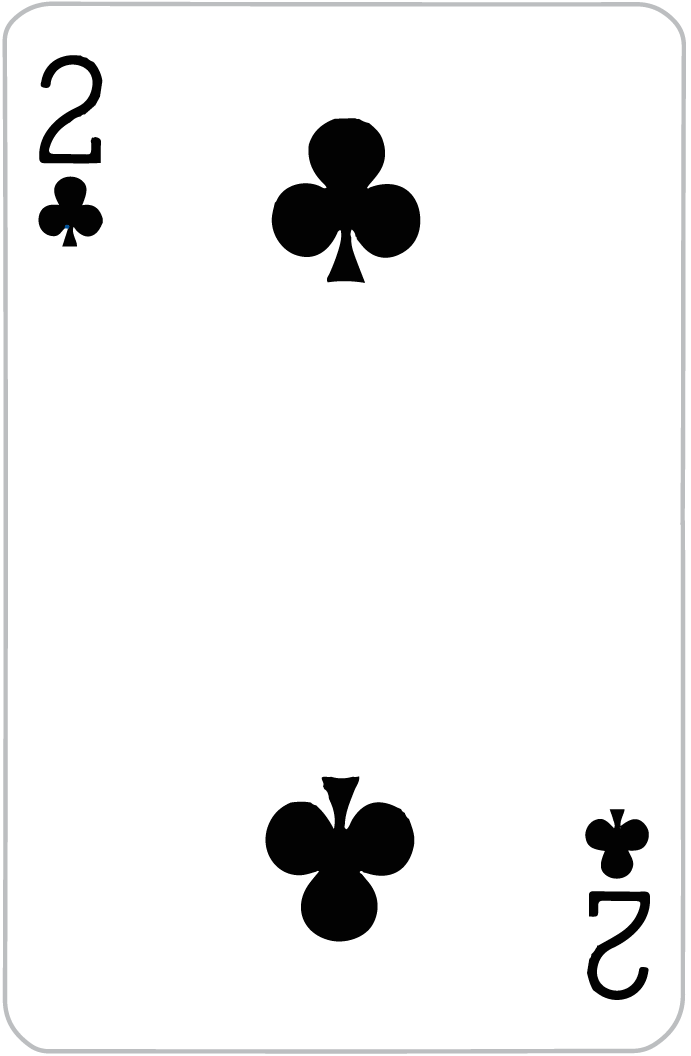 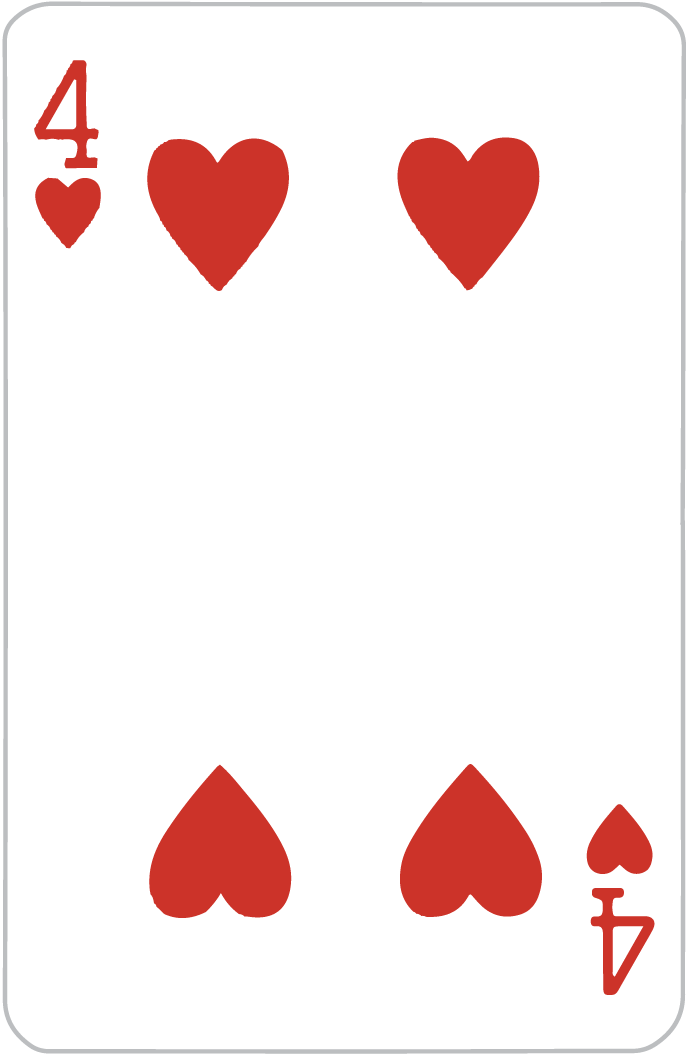 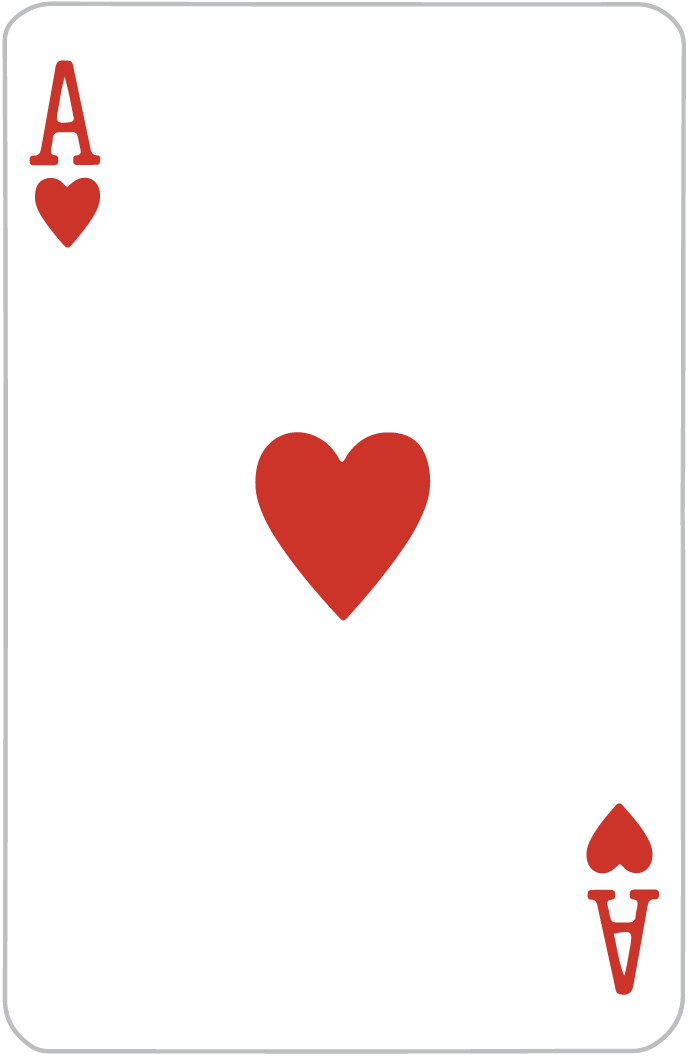 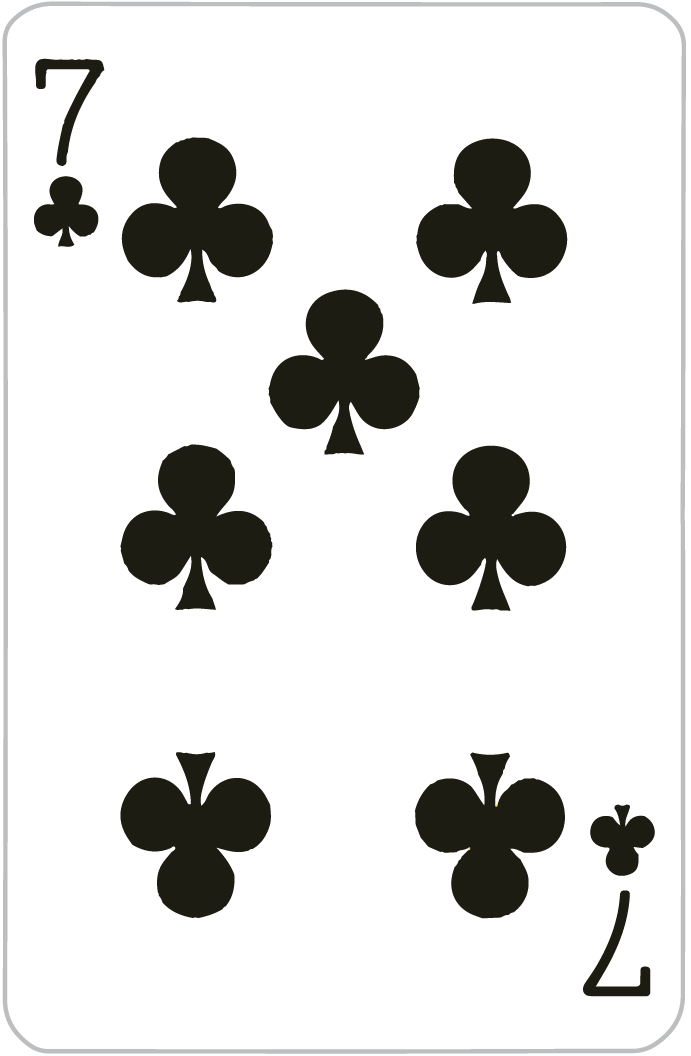 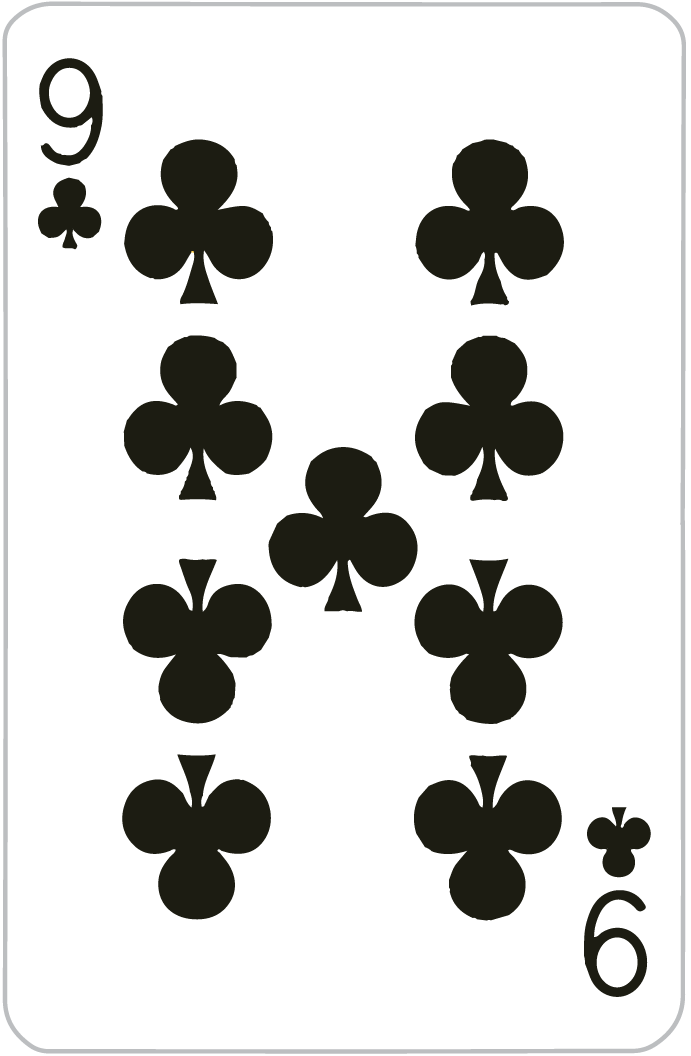 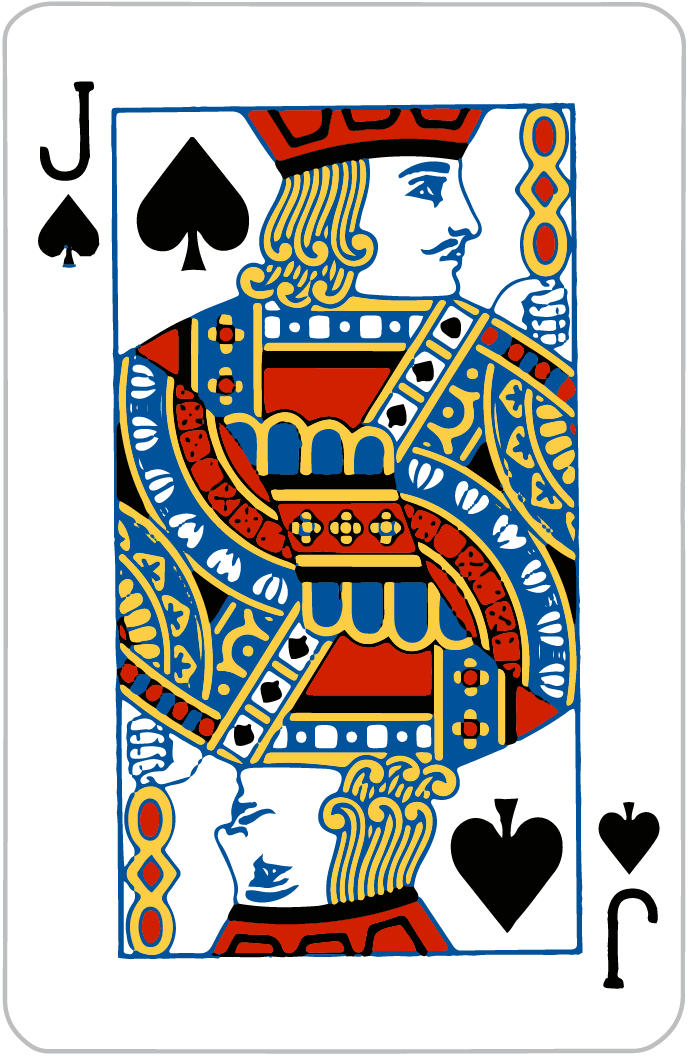 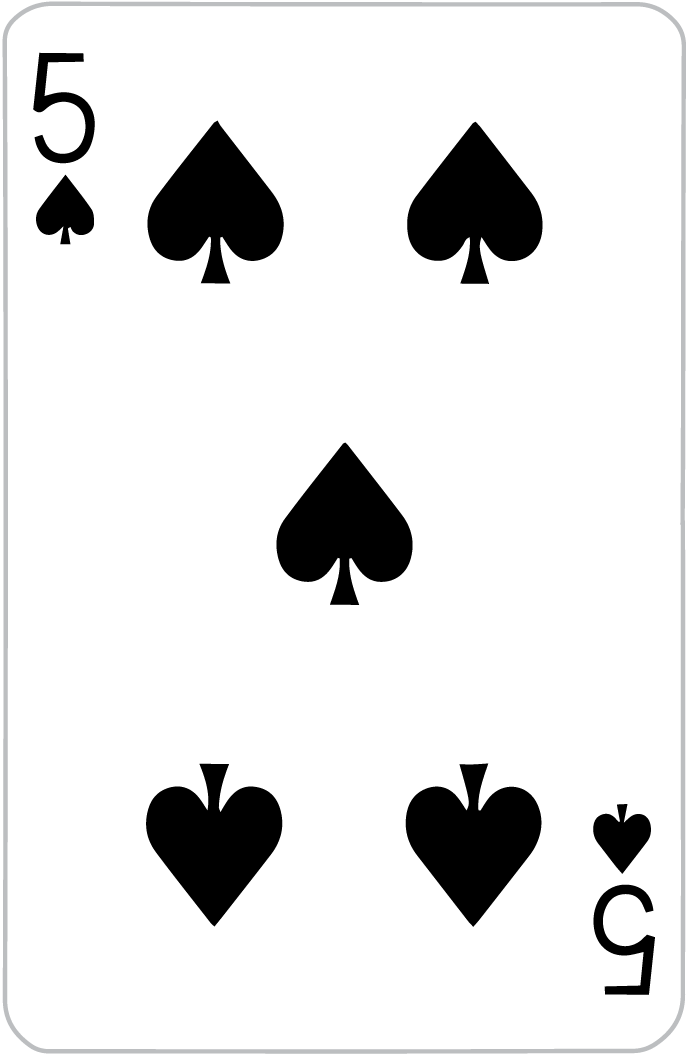 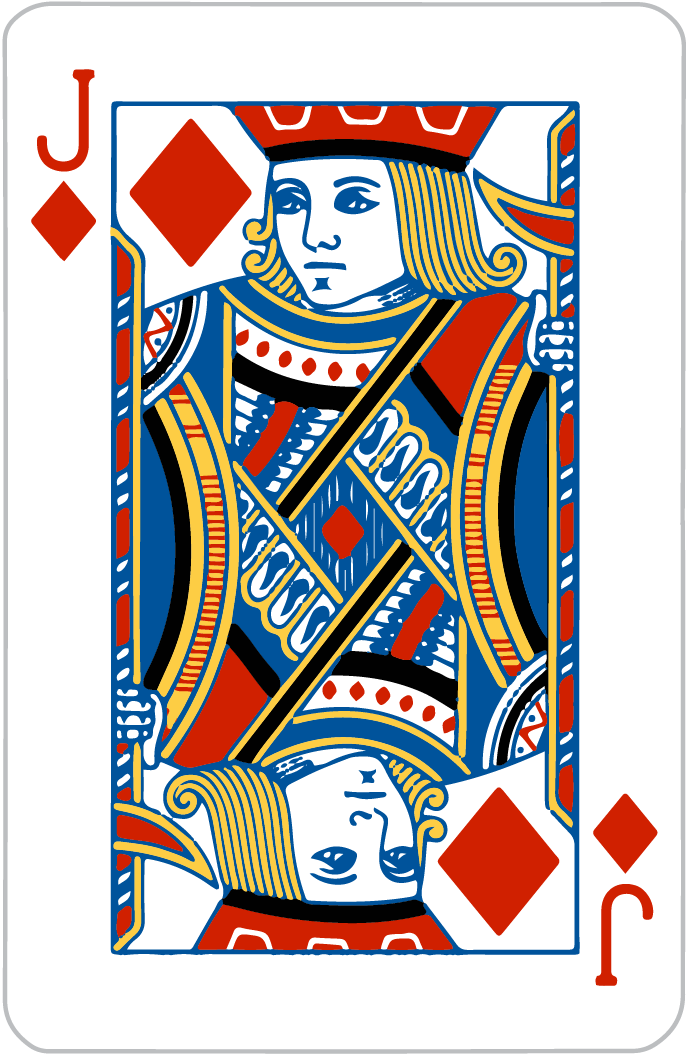 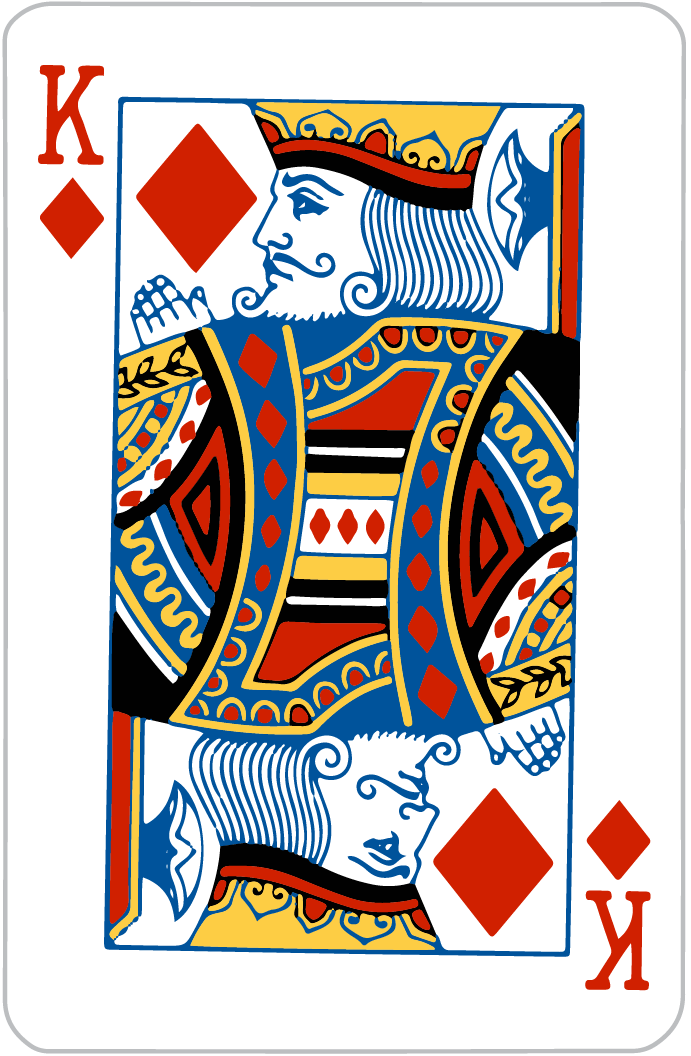 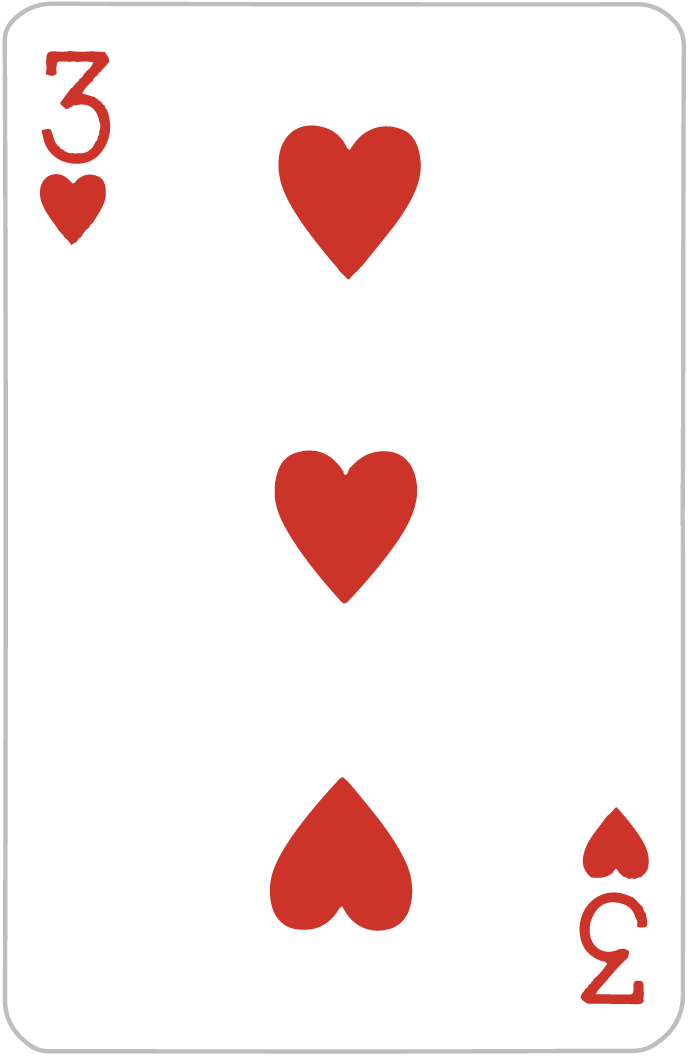 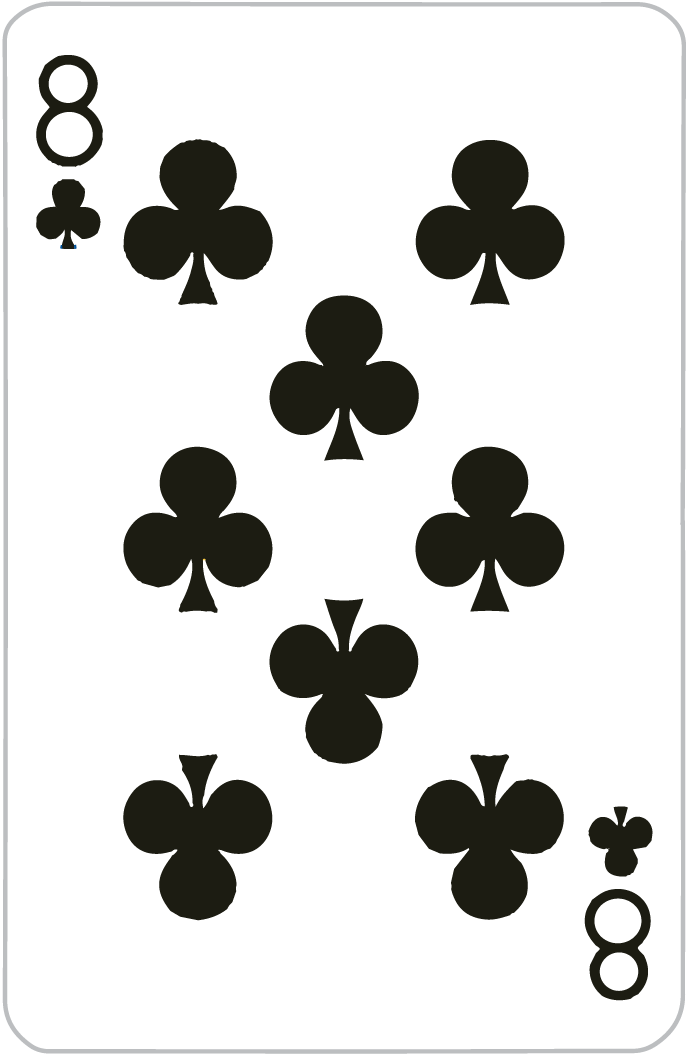 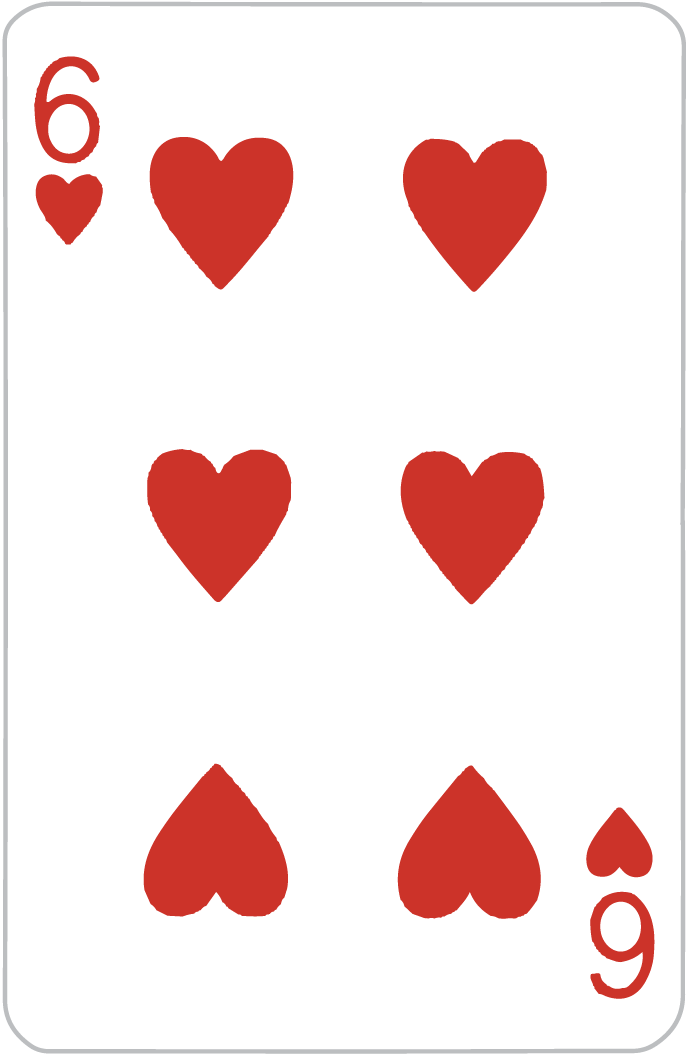 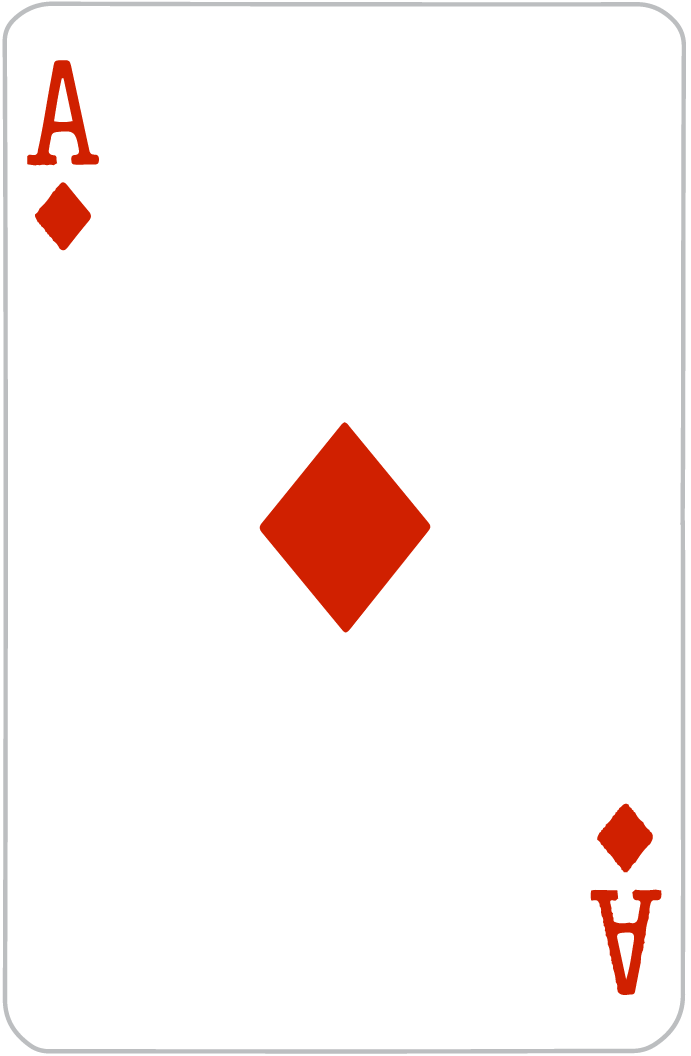 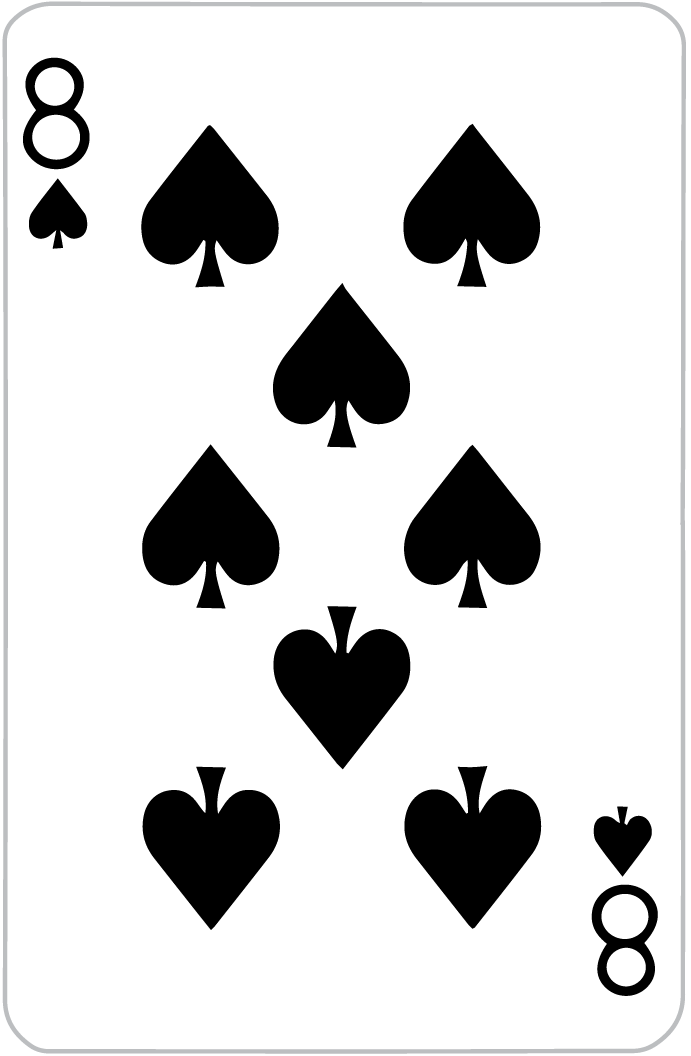 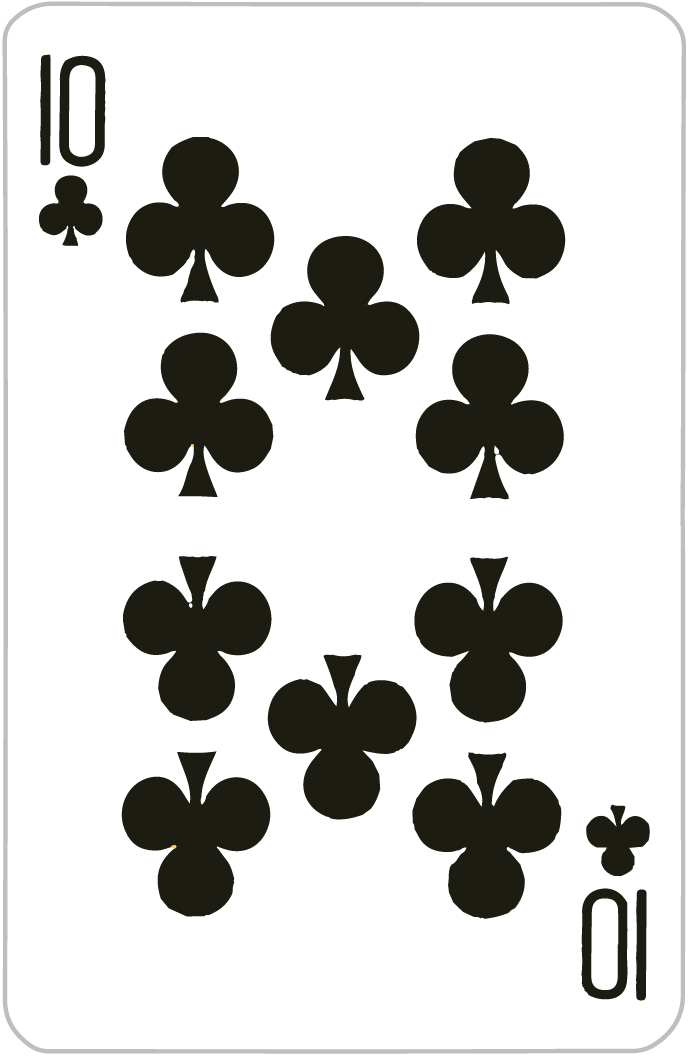 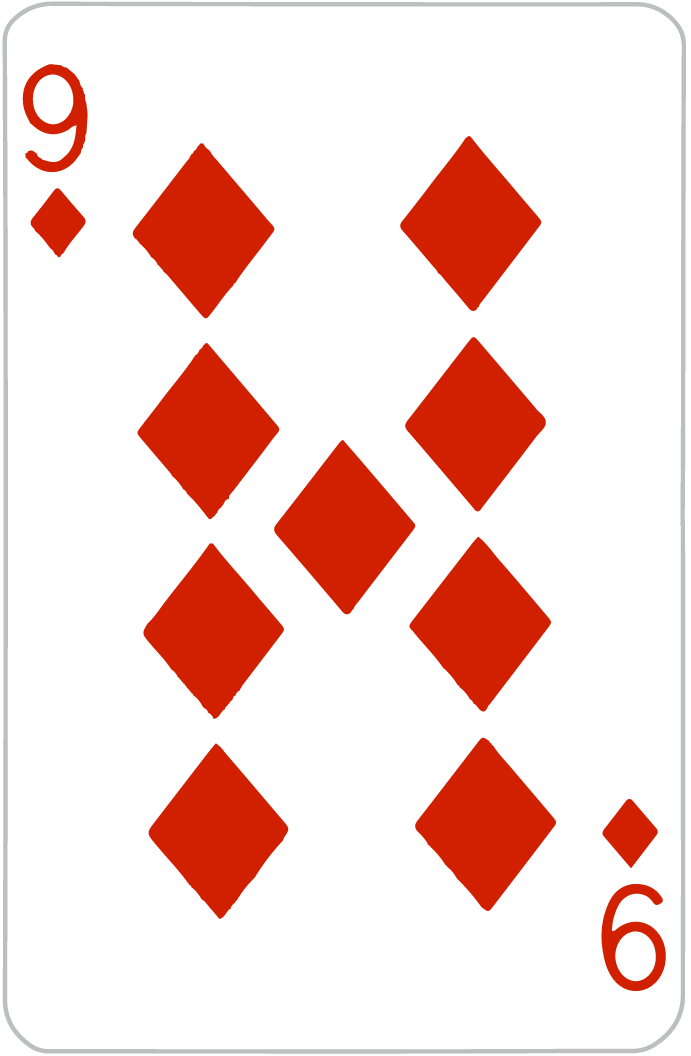 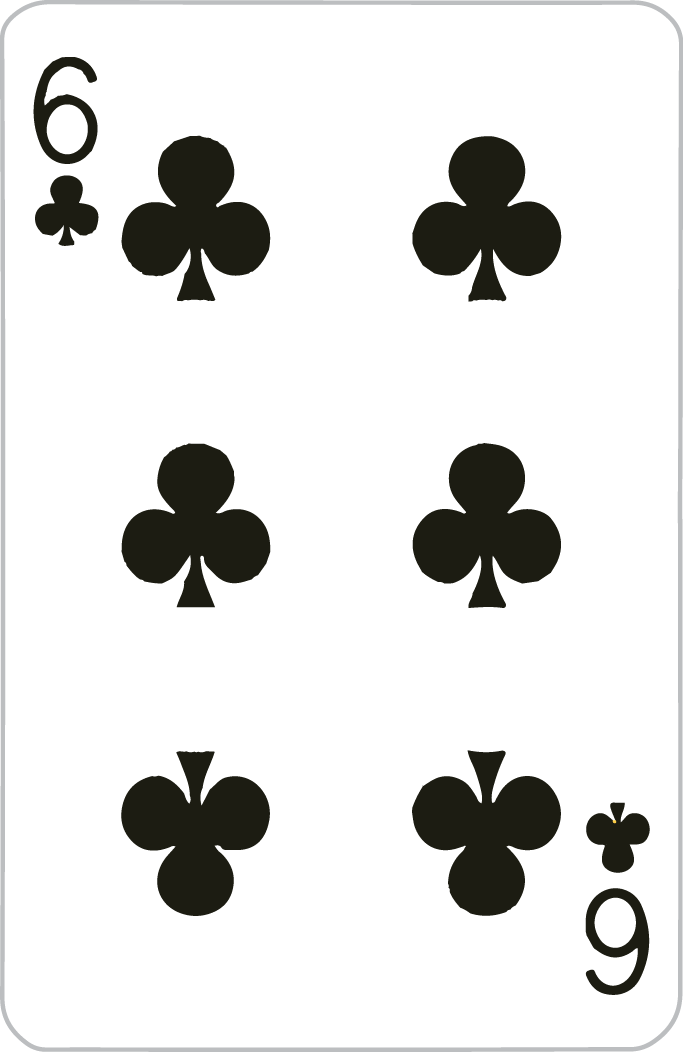 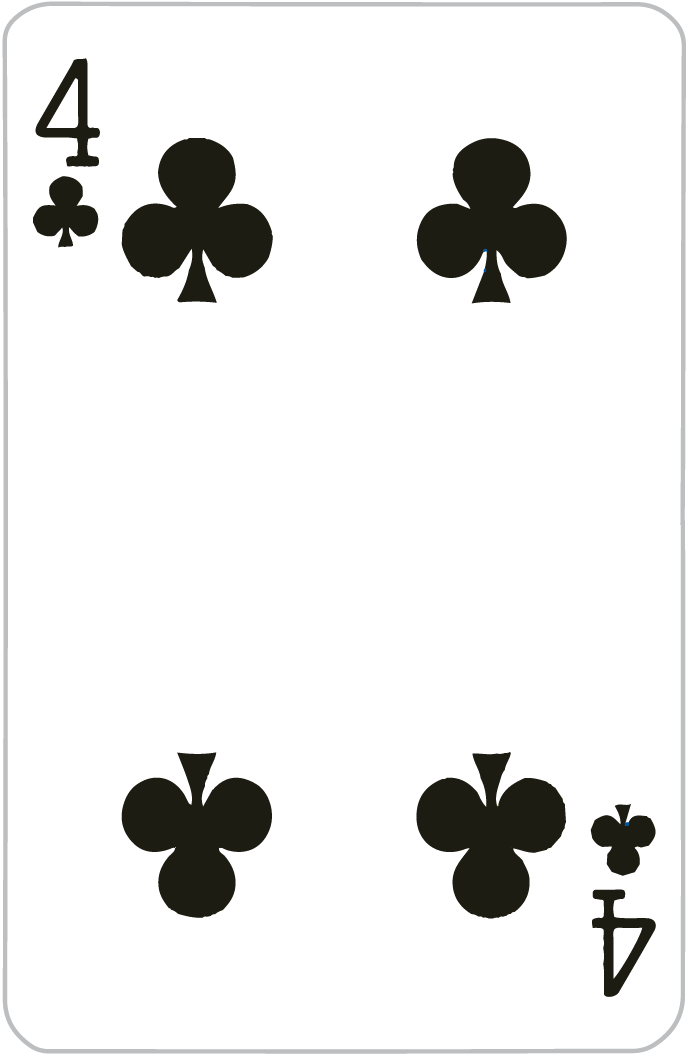 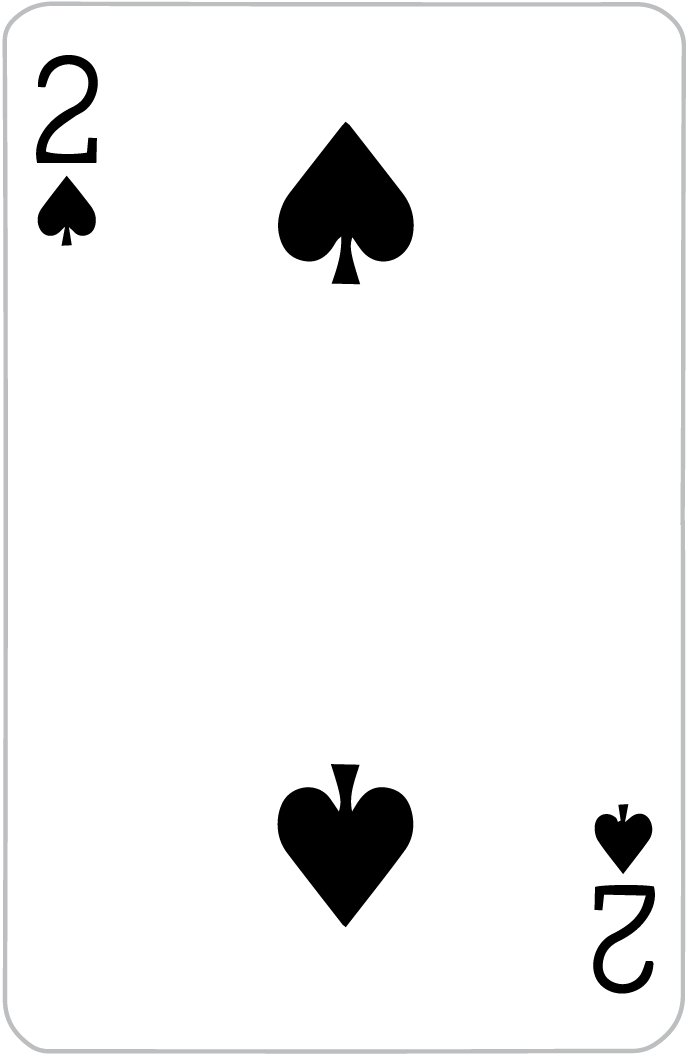 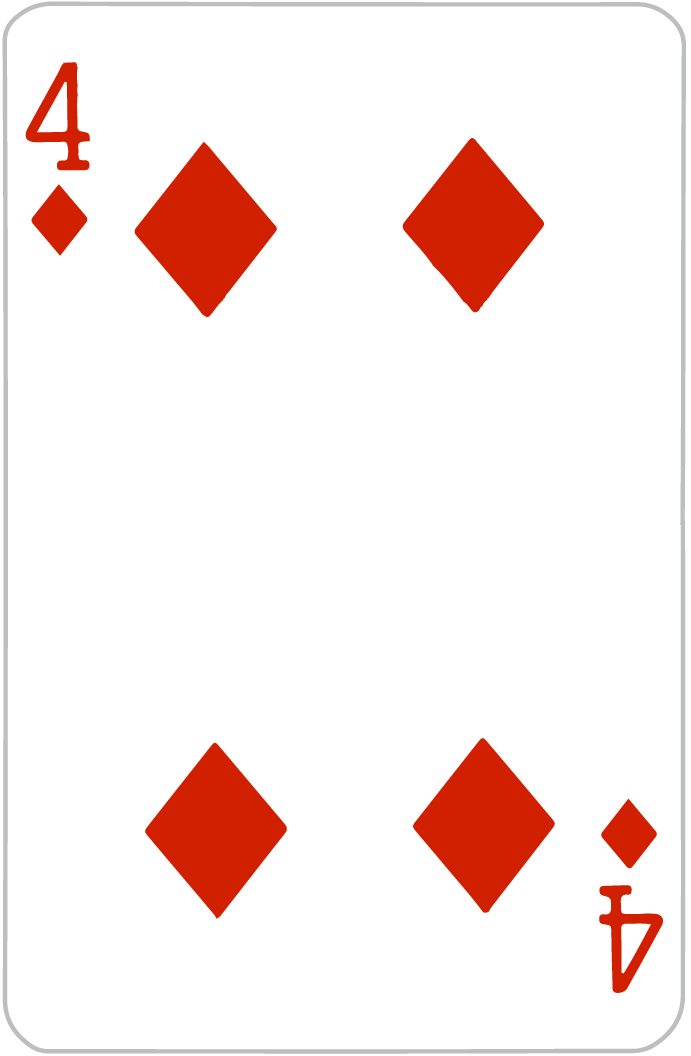 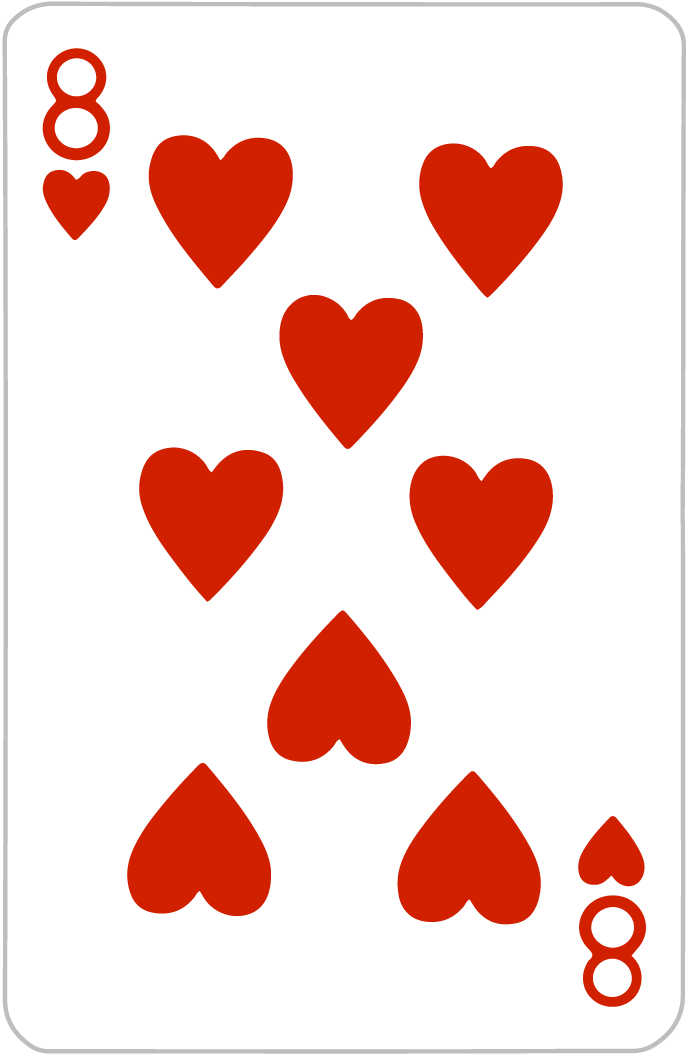 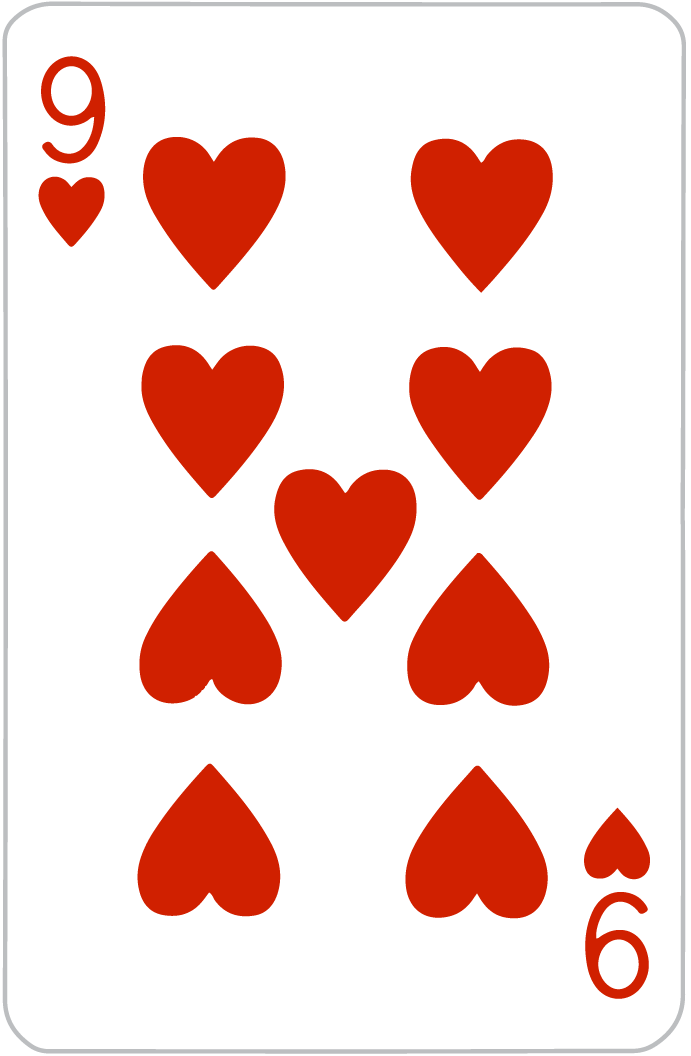 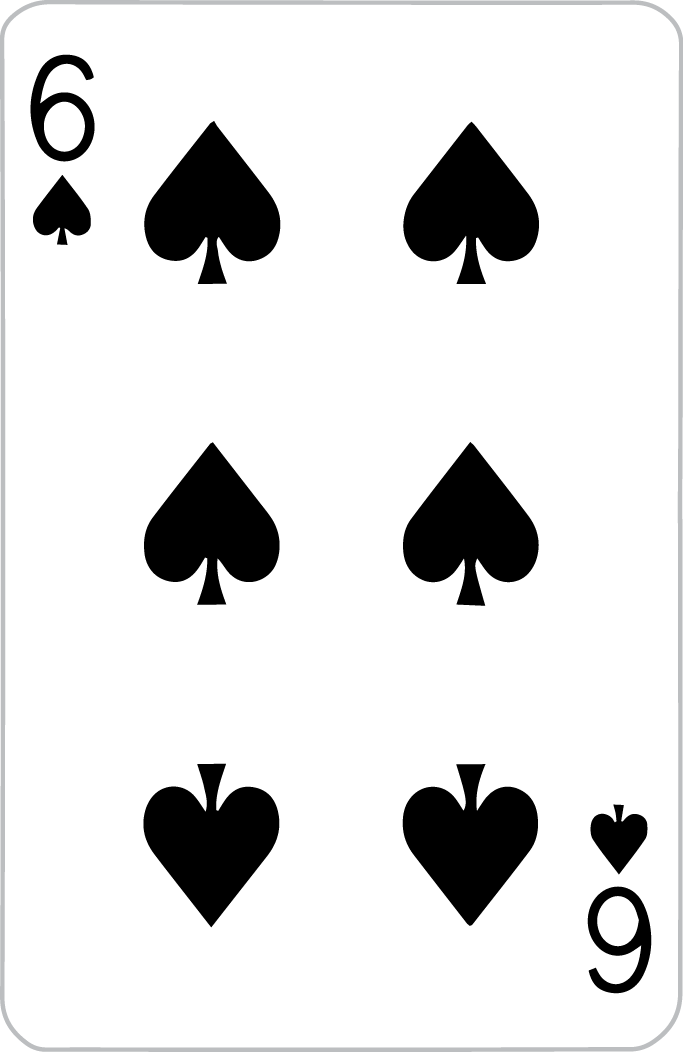 La próxima carta es más alta que nueve.

La próxima carta es más baja que nueve.
Creo que…
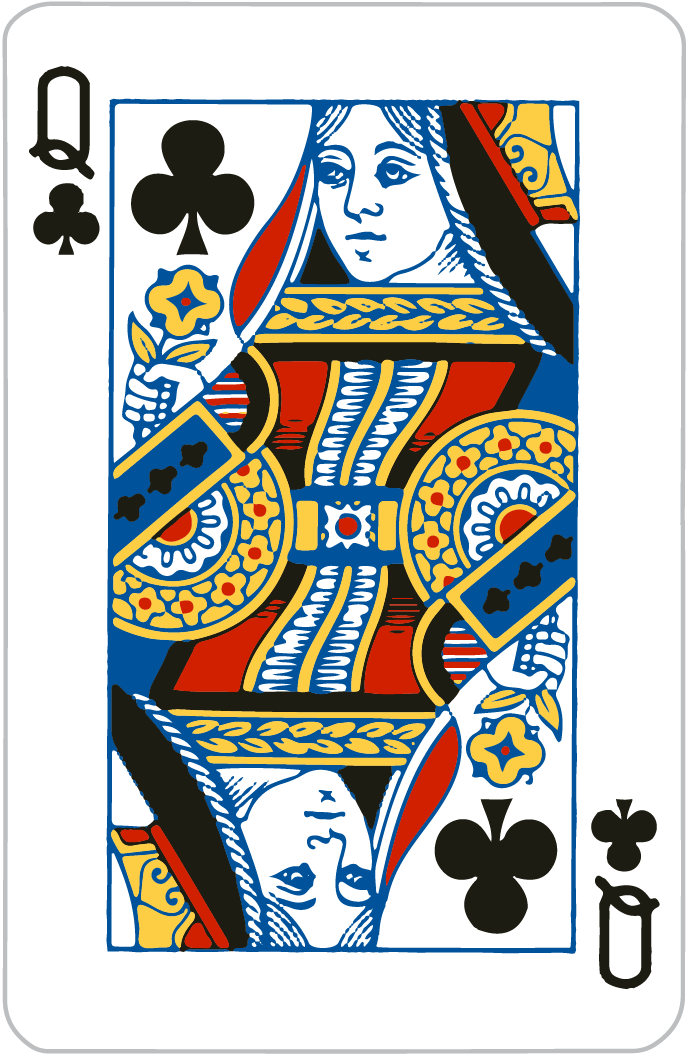 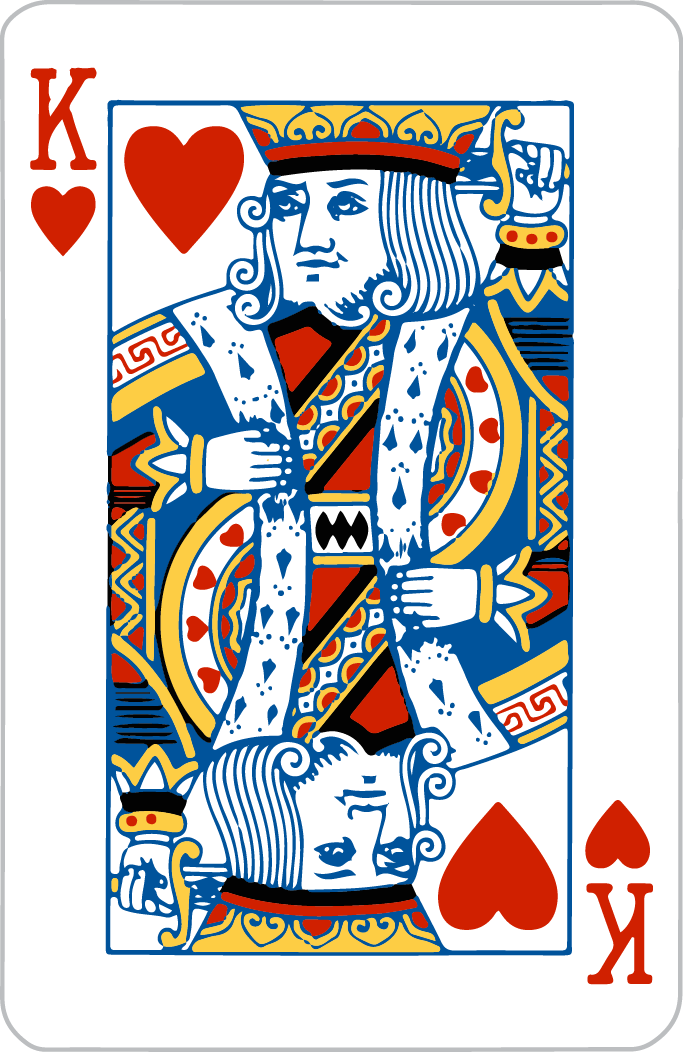 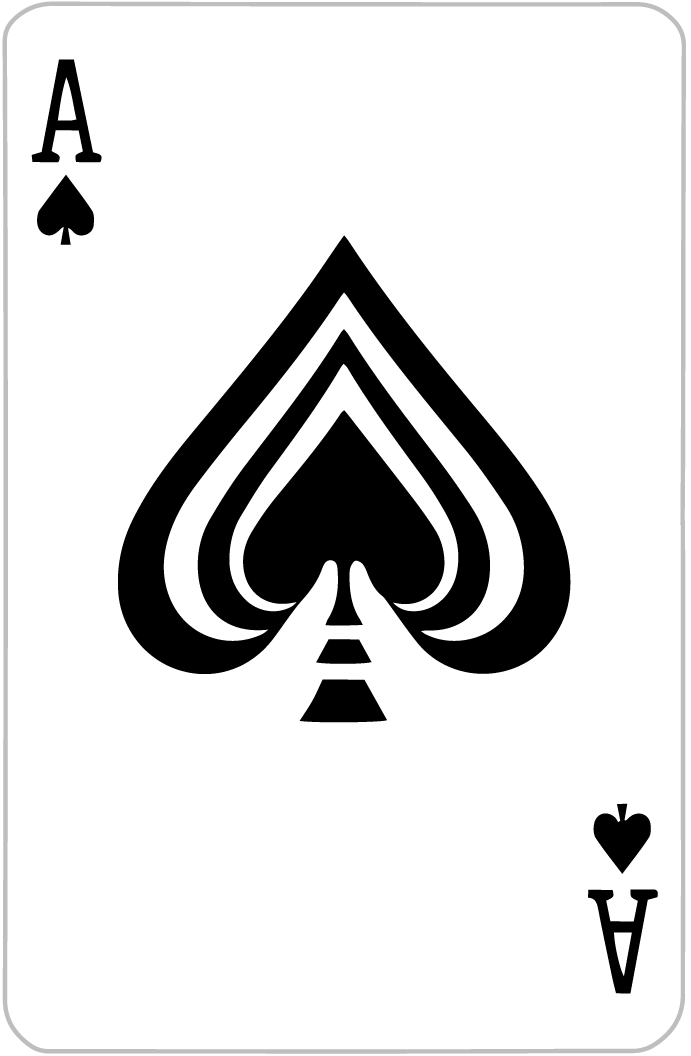 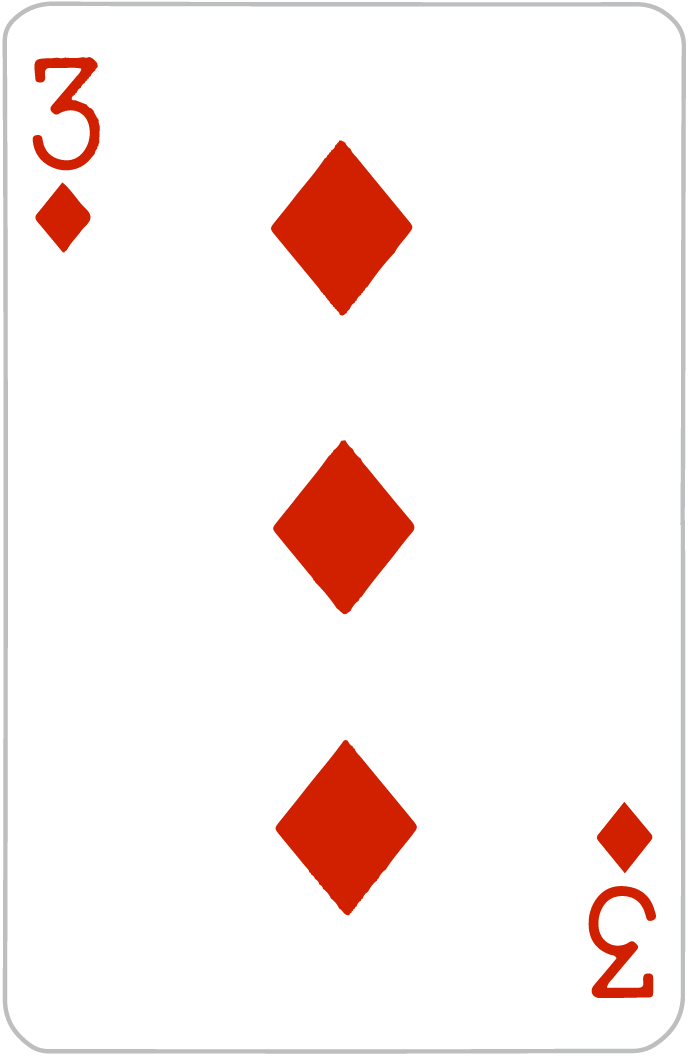 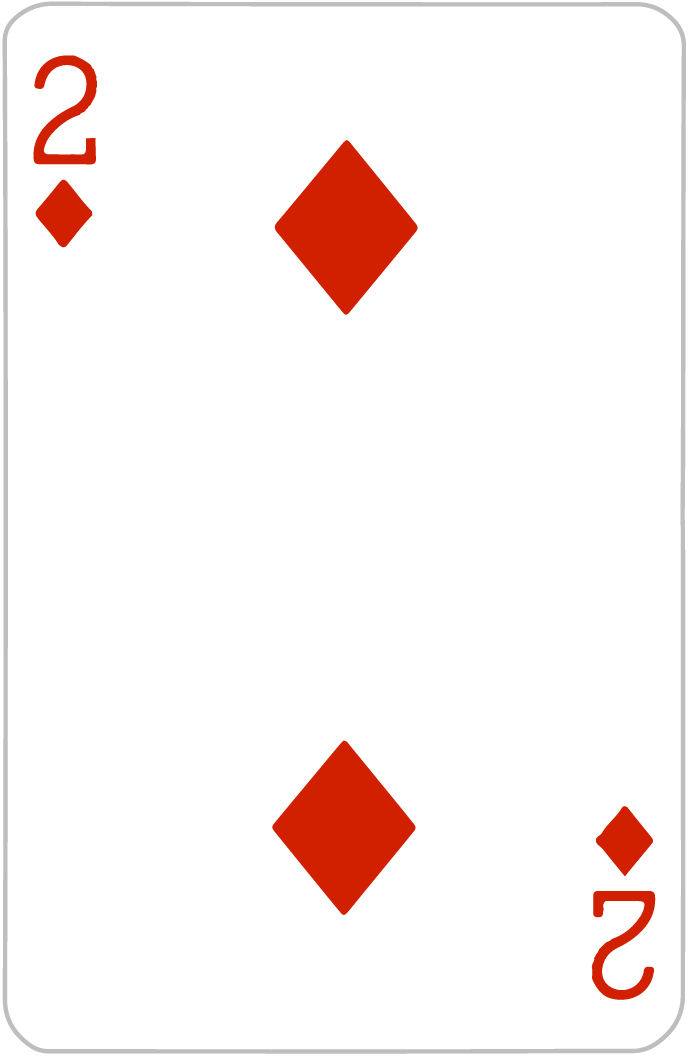 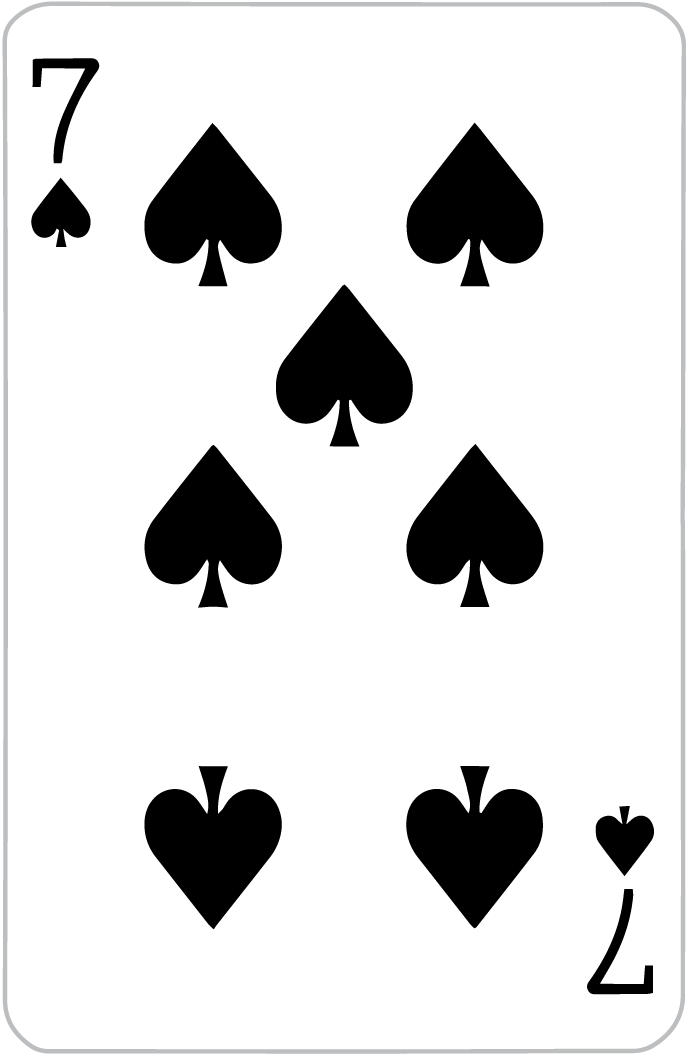 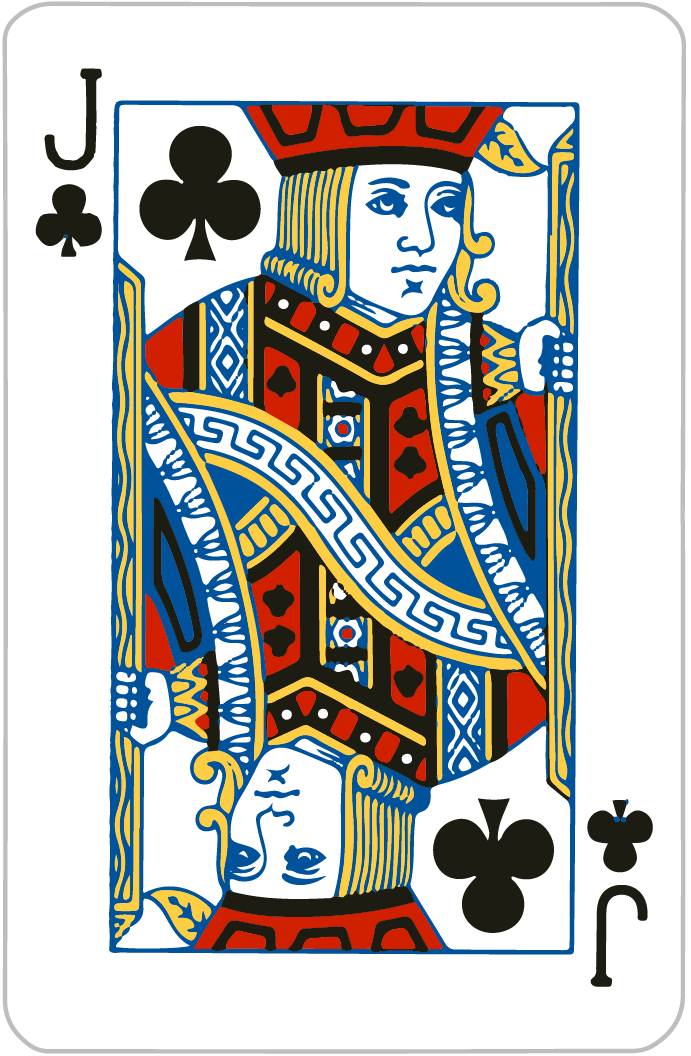 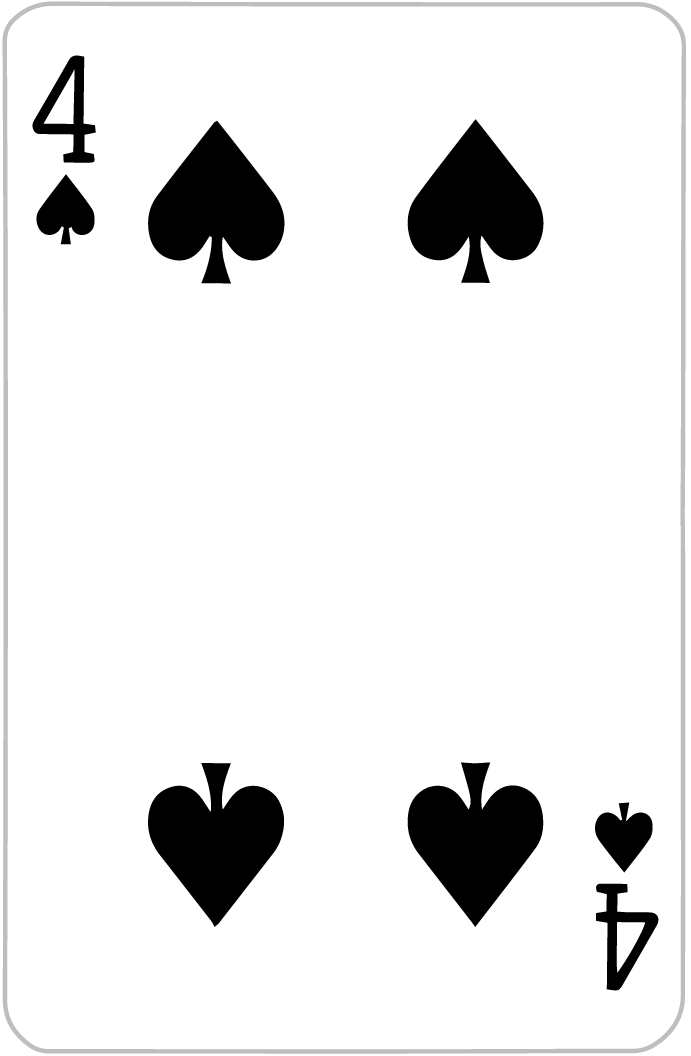 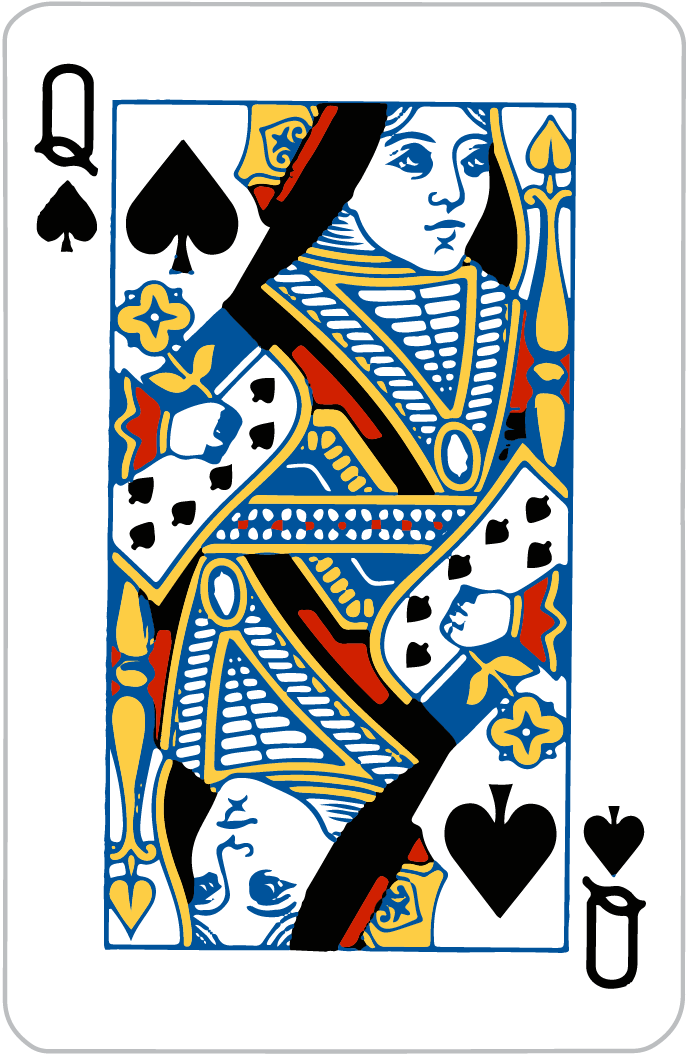 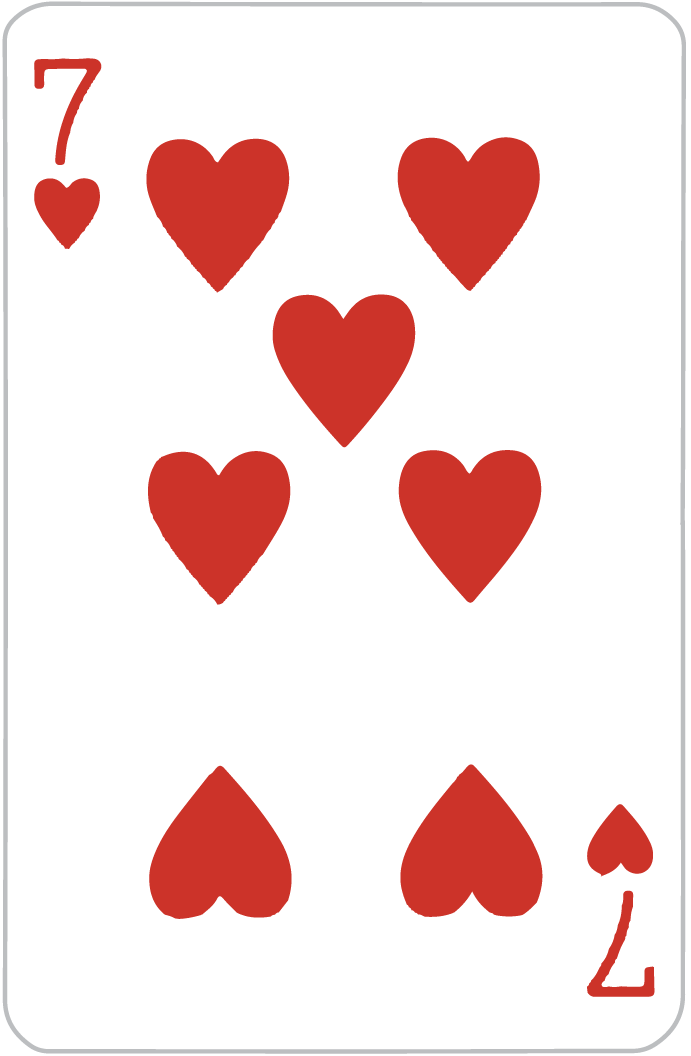 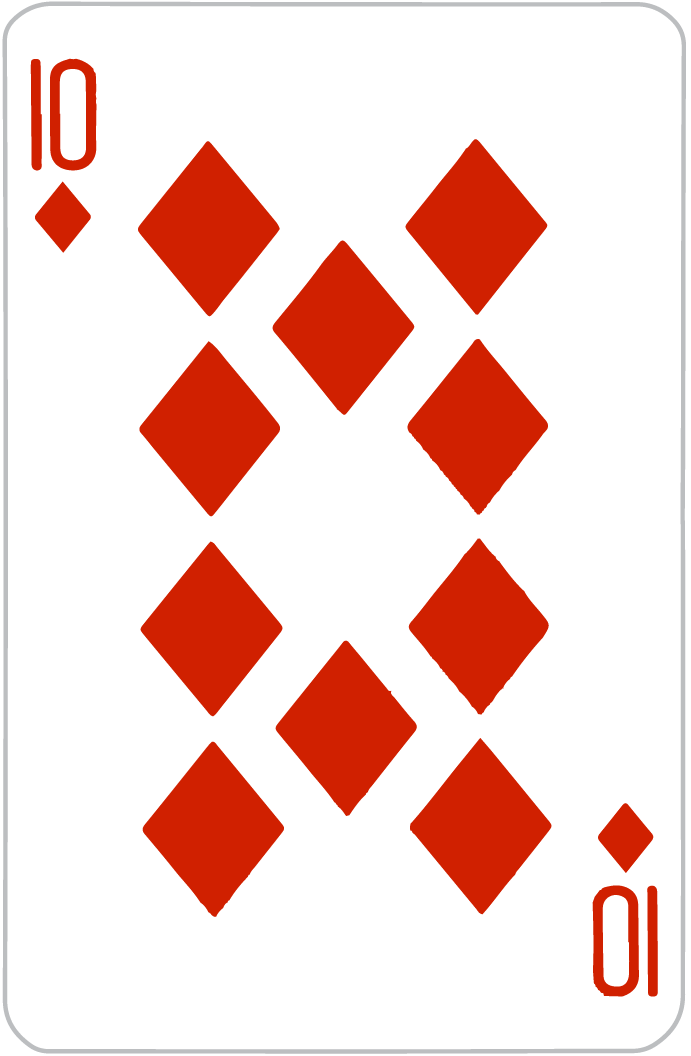 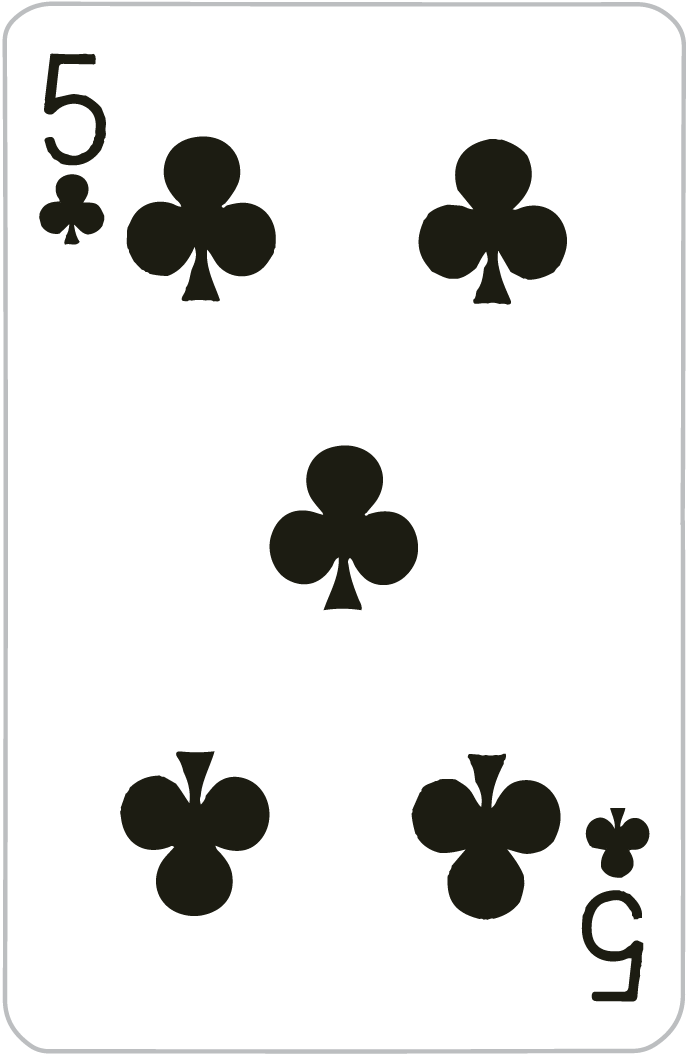 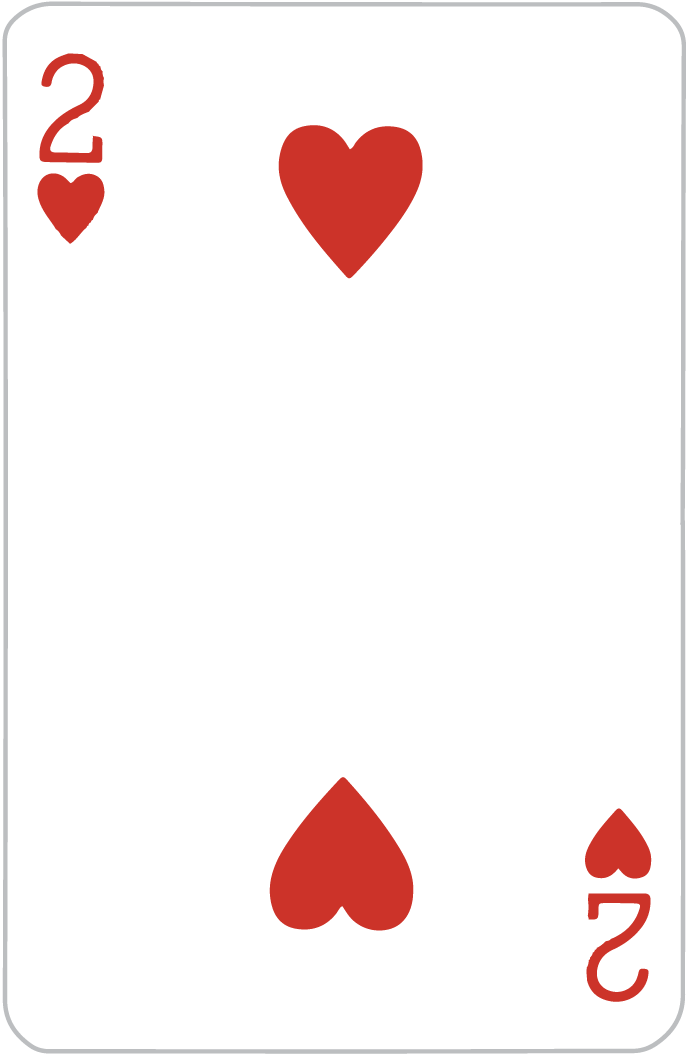 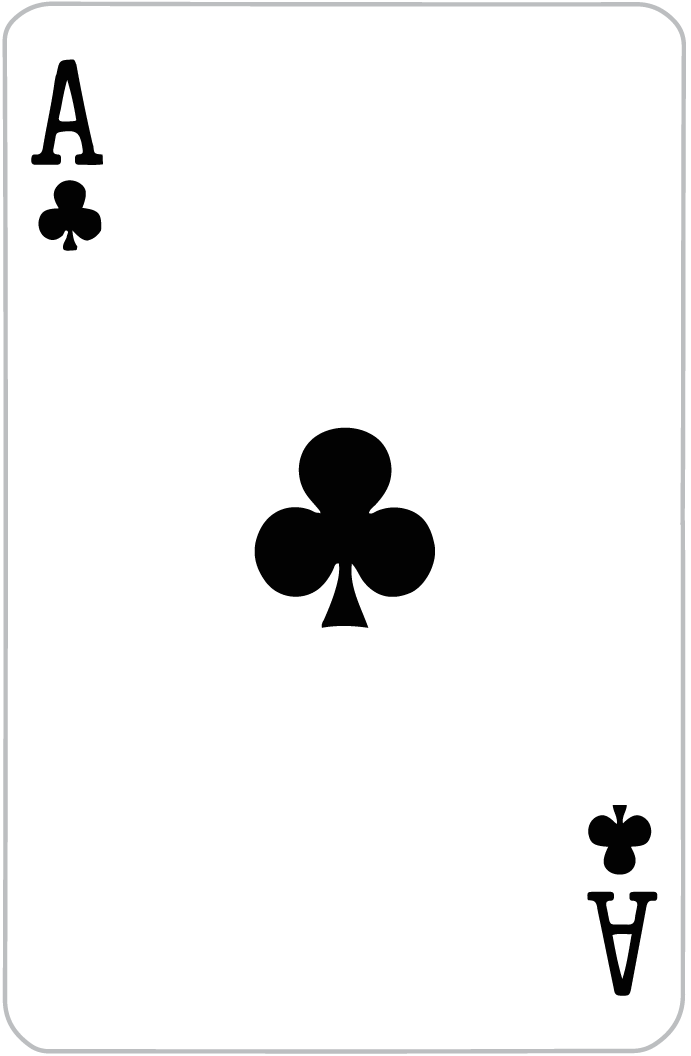 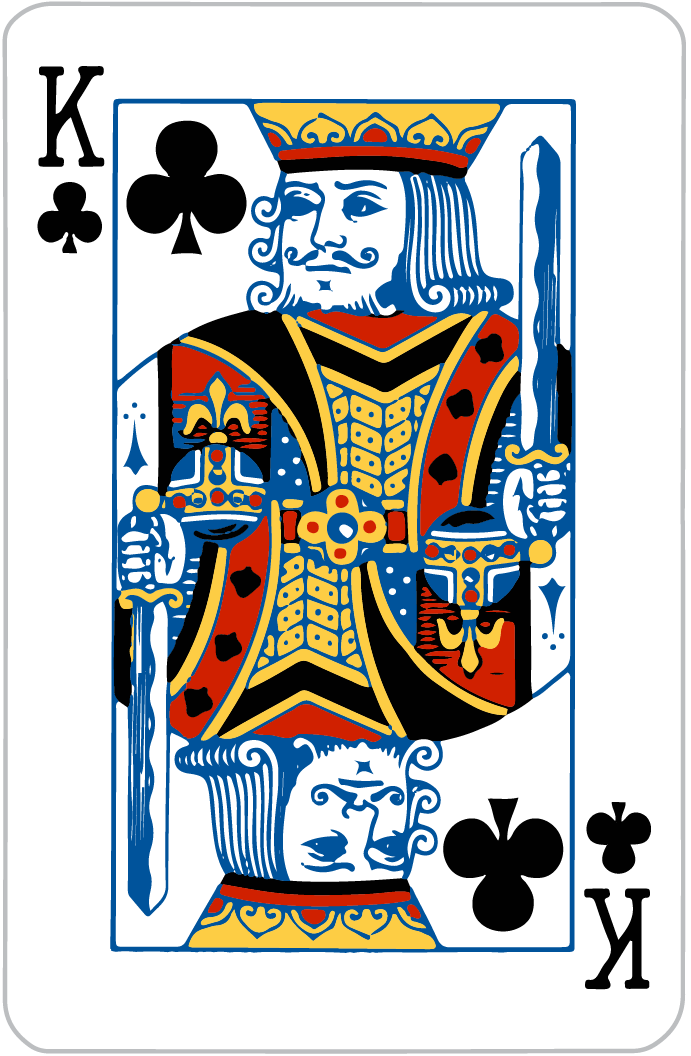 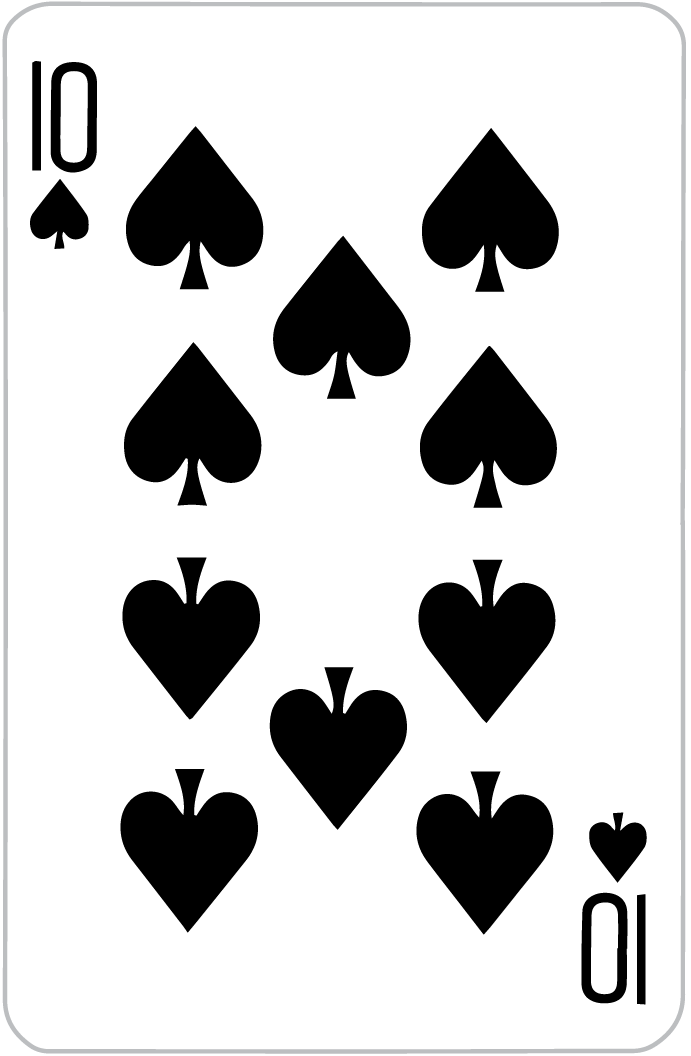 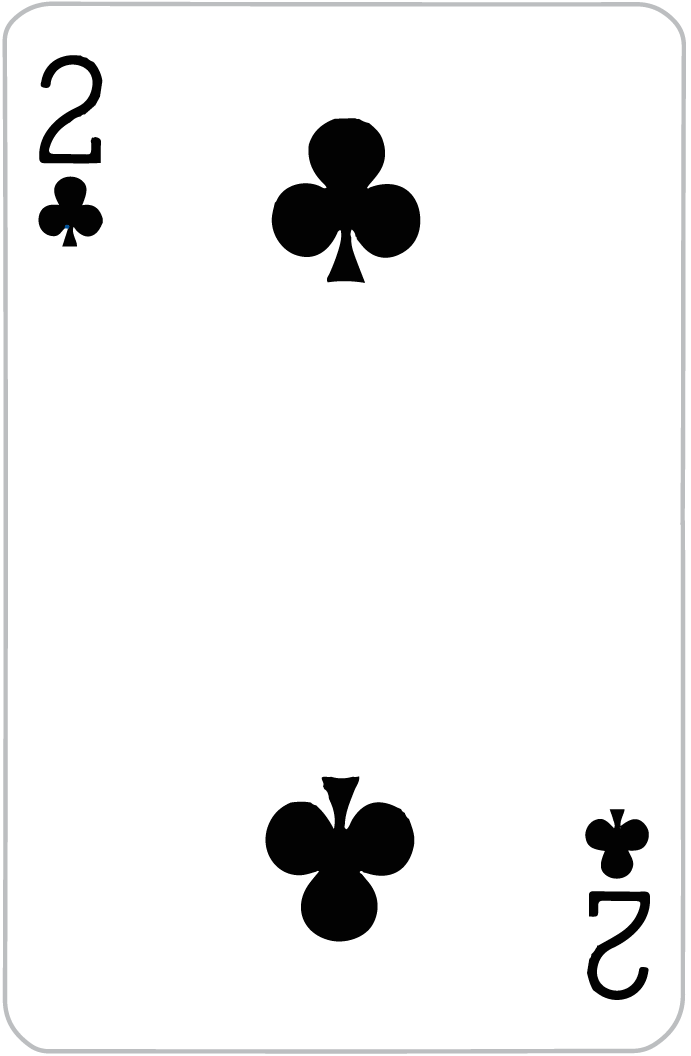 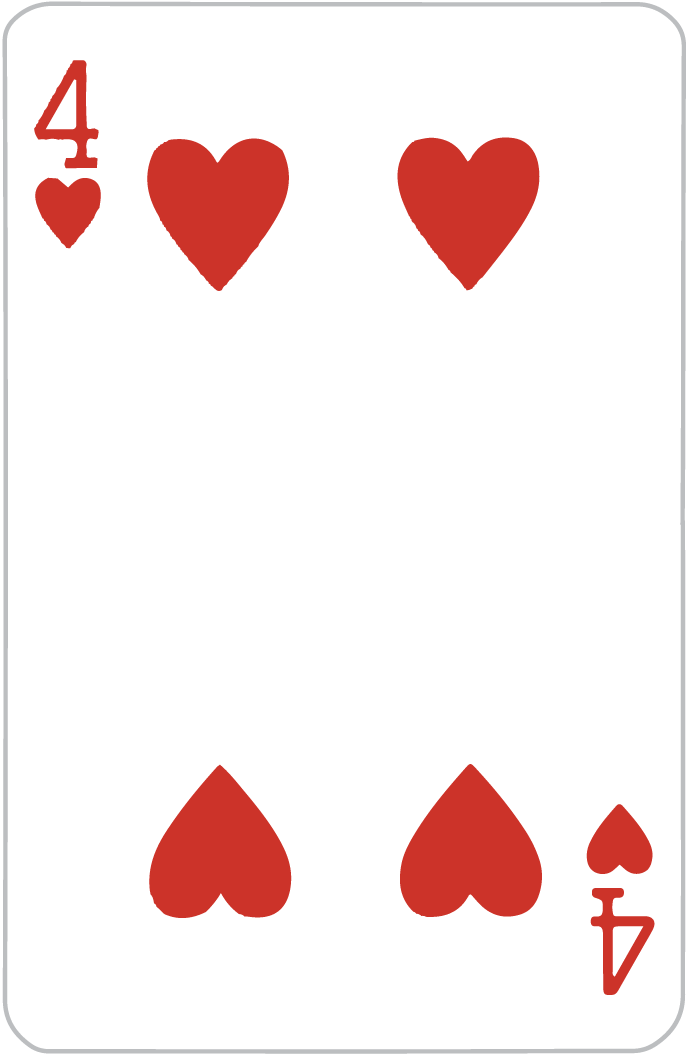 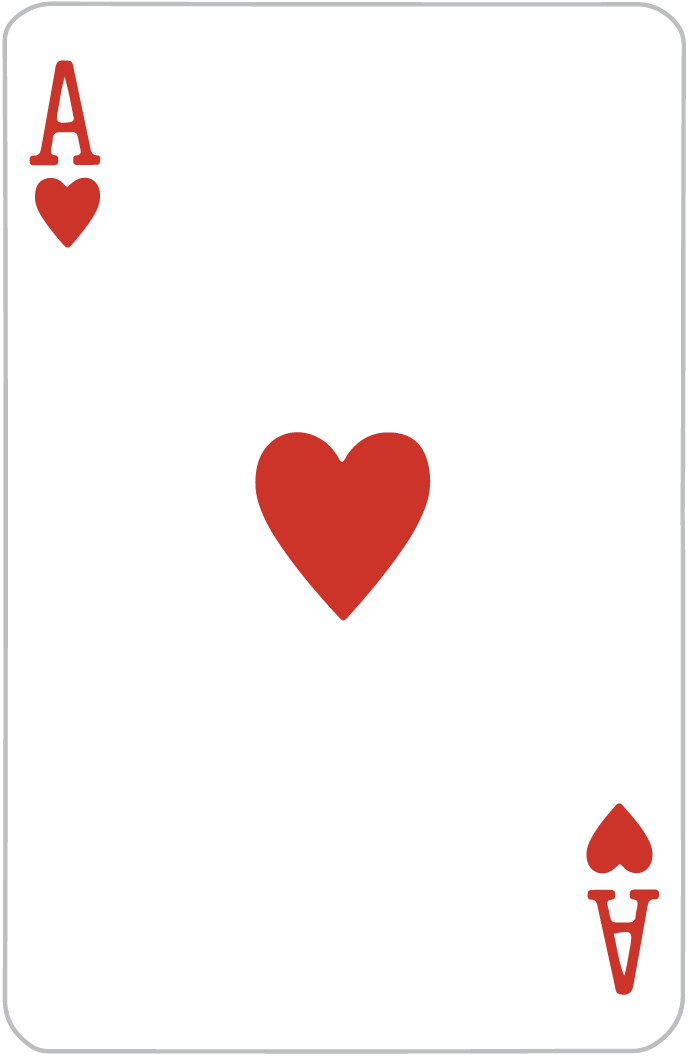 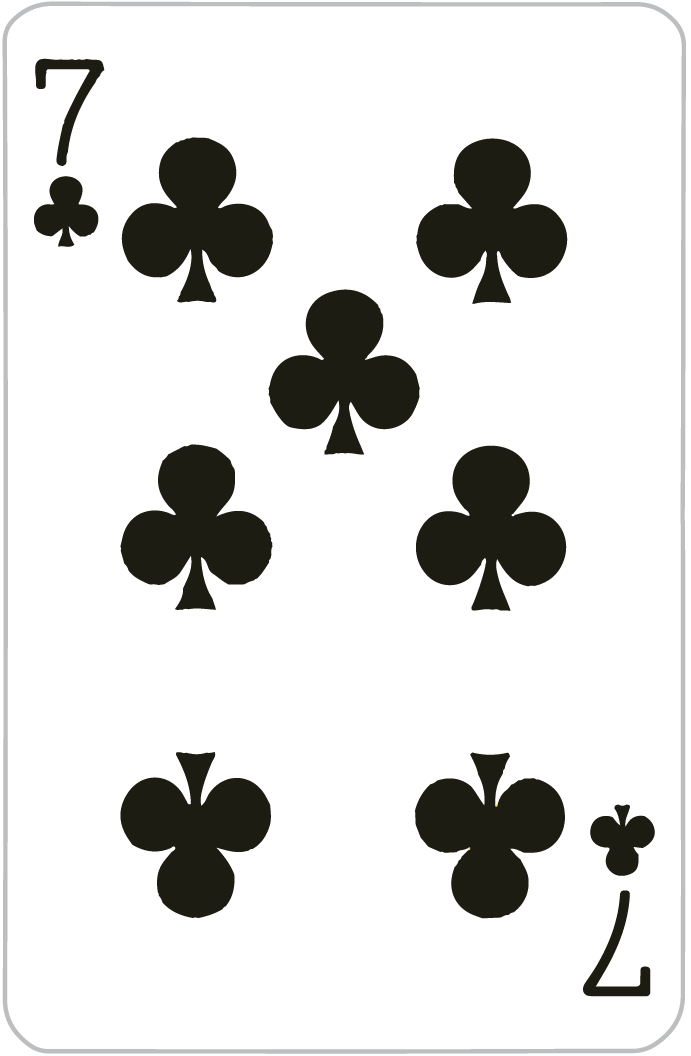 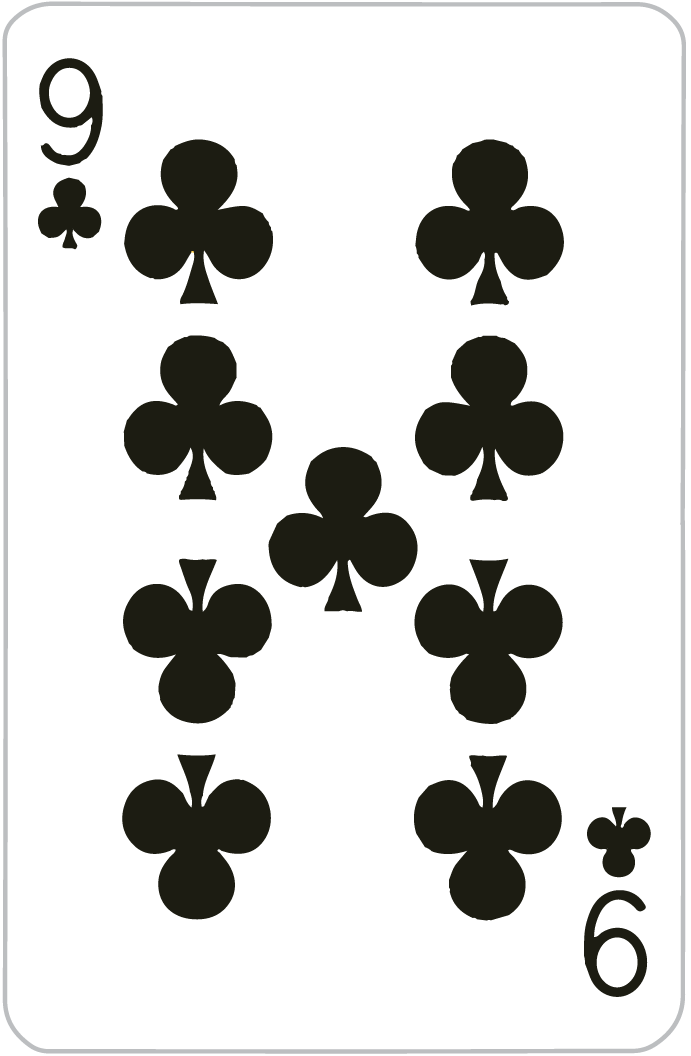 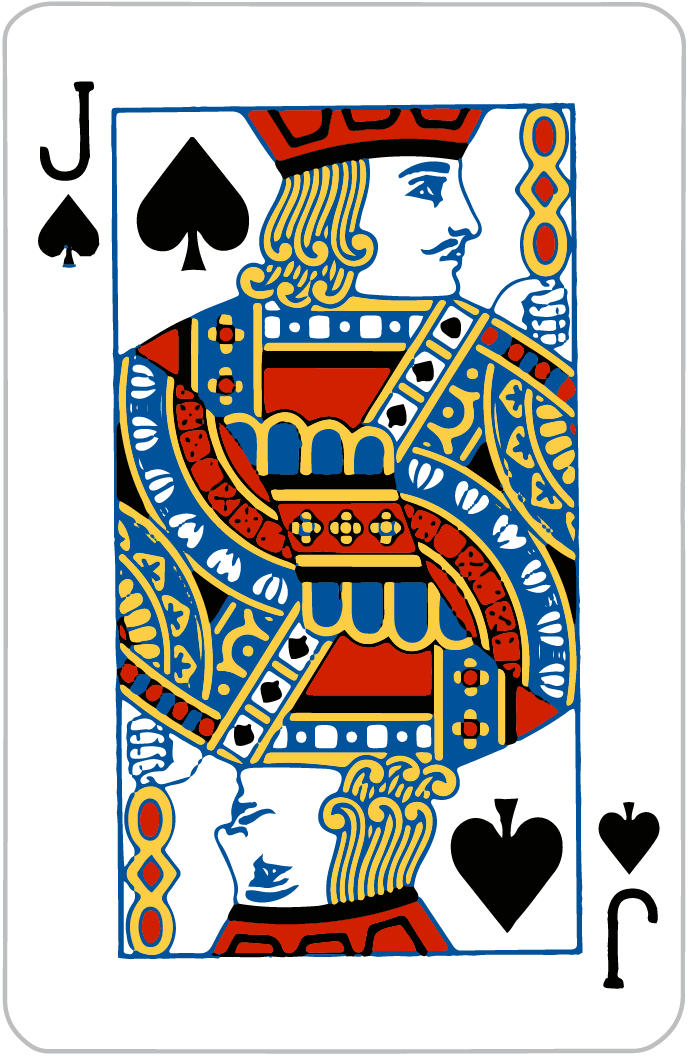 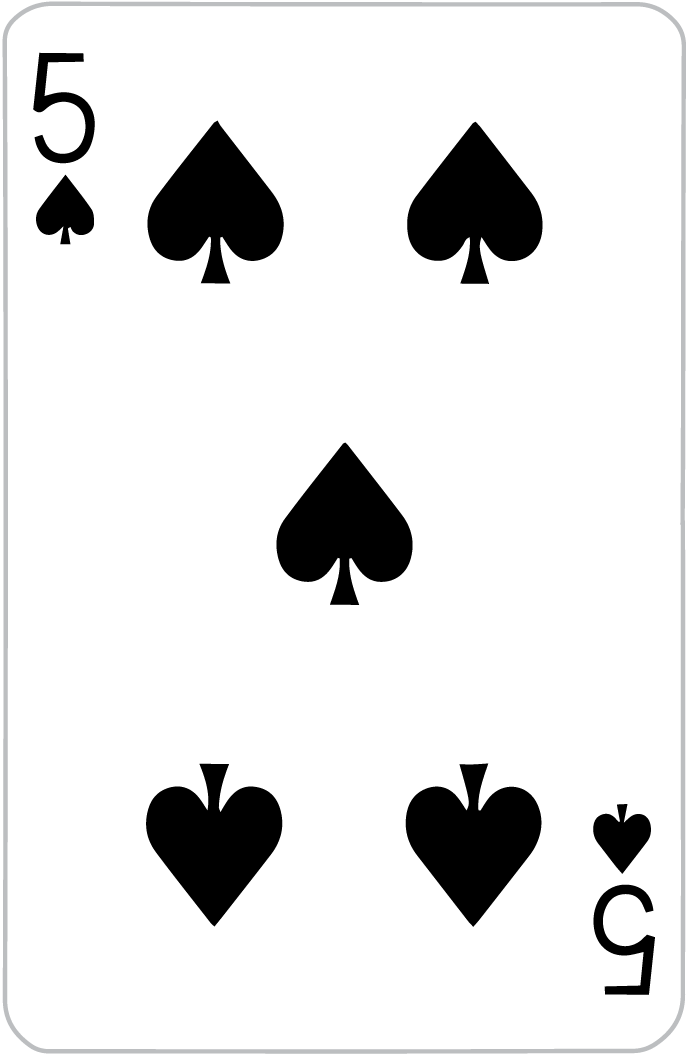 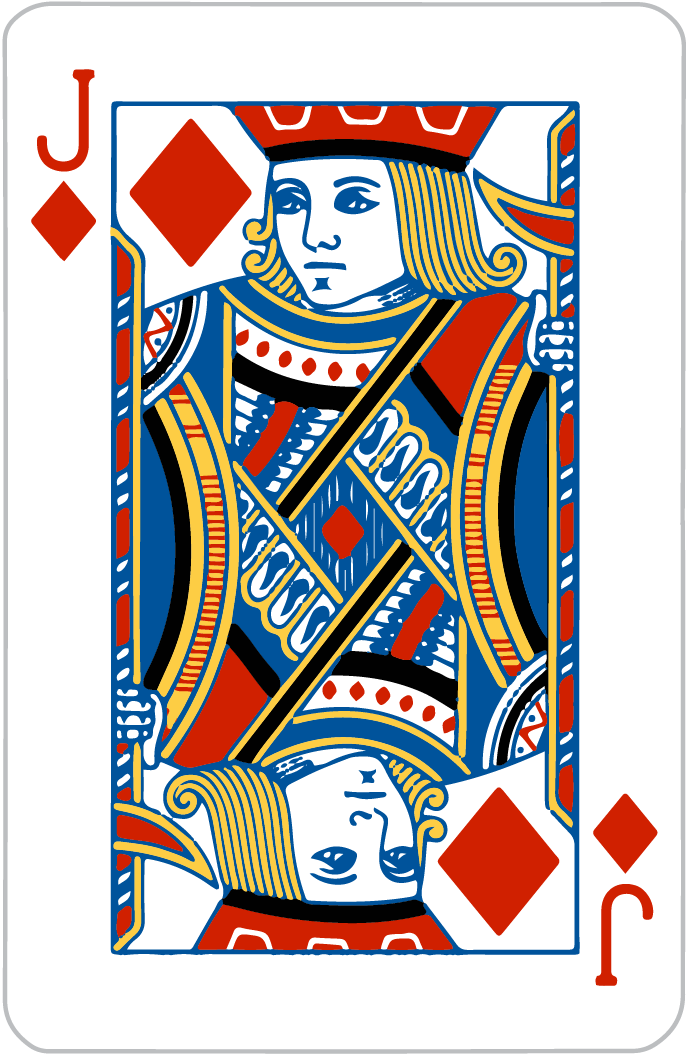 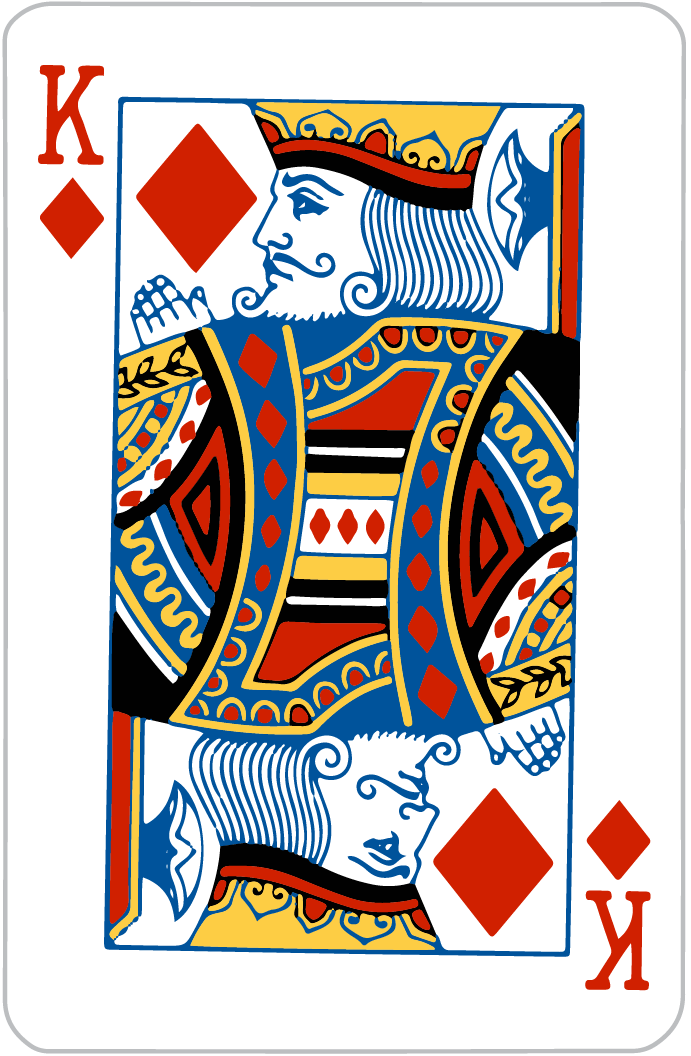 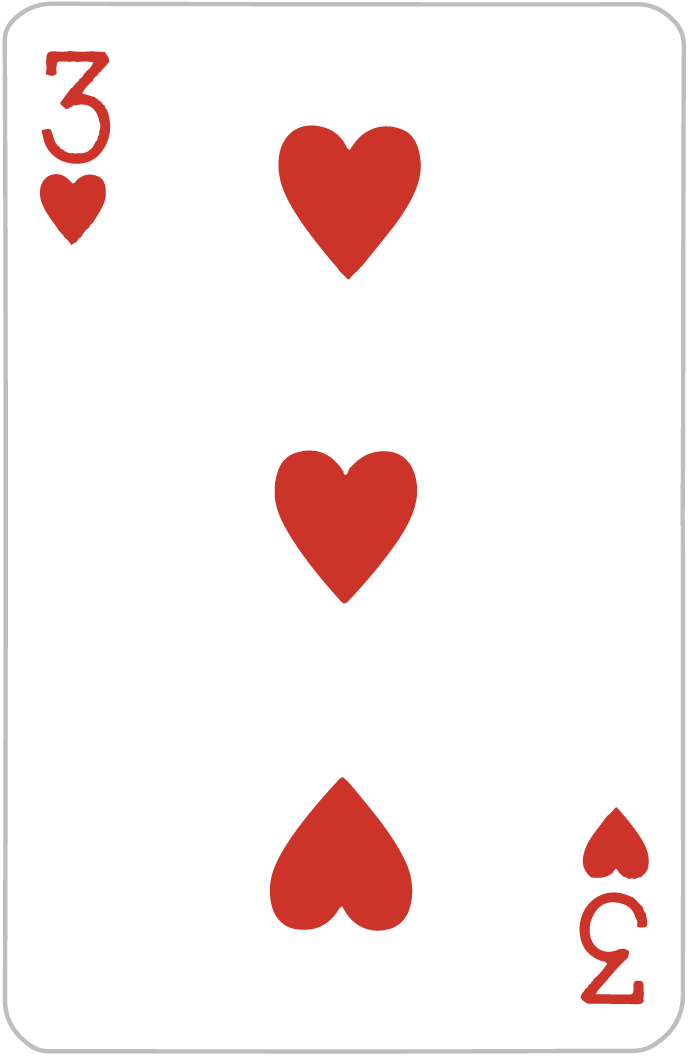 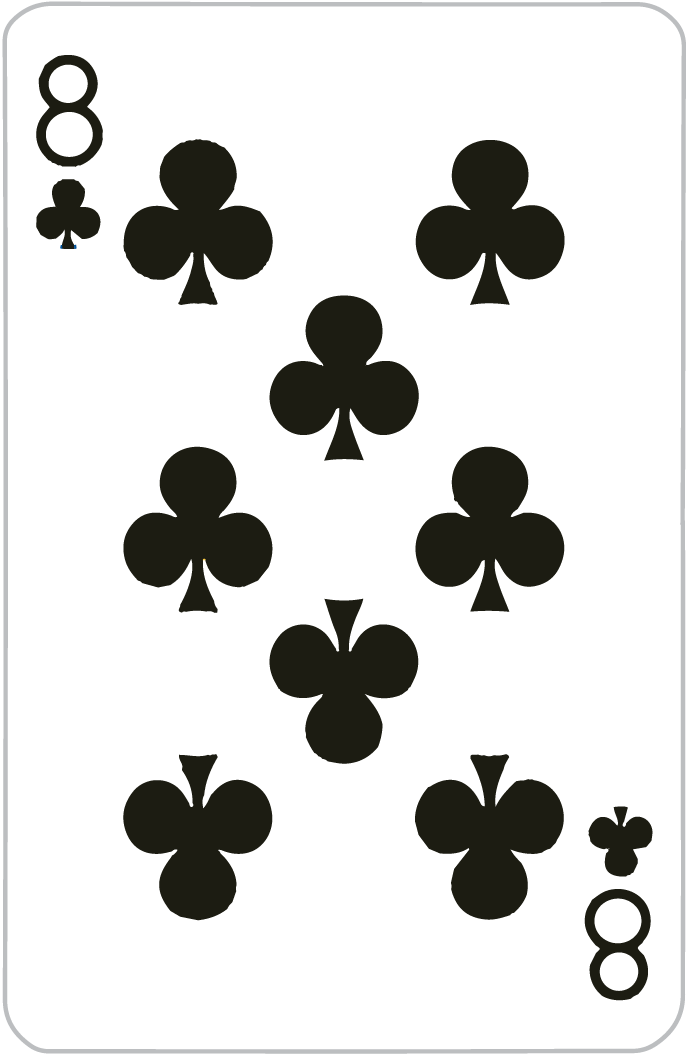 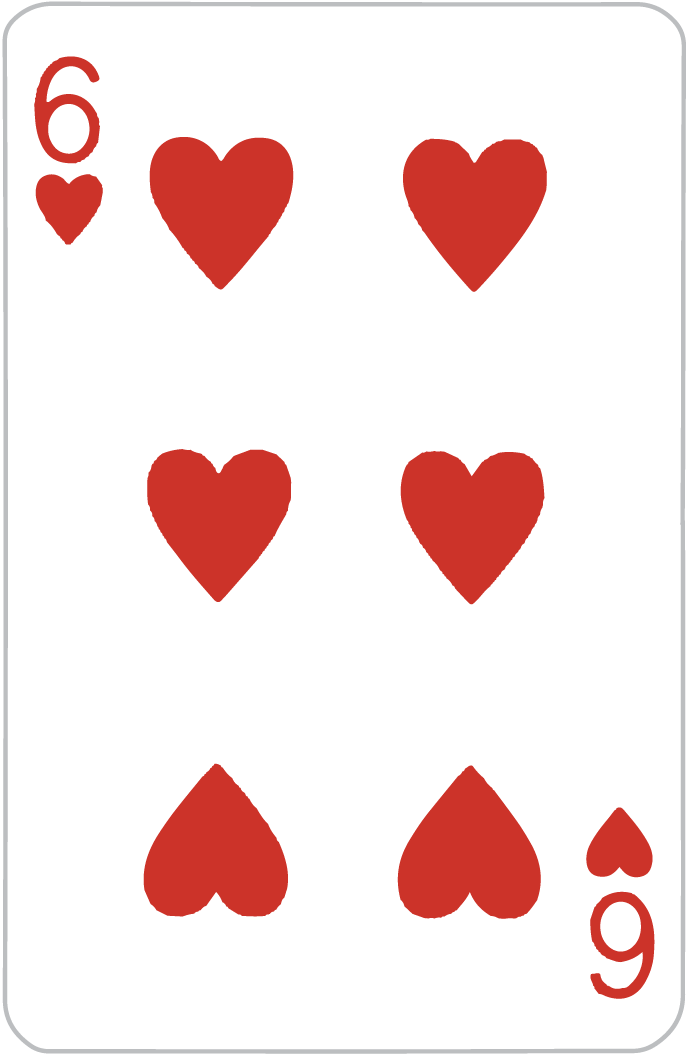 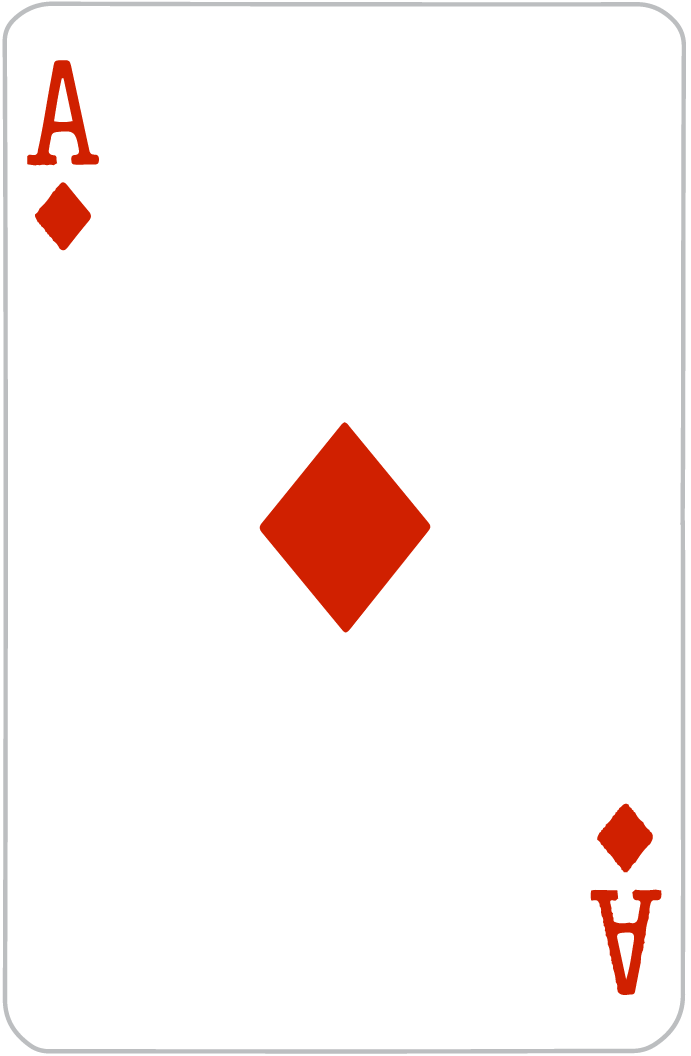 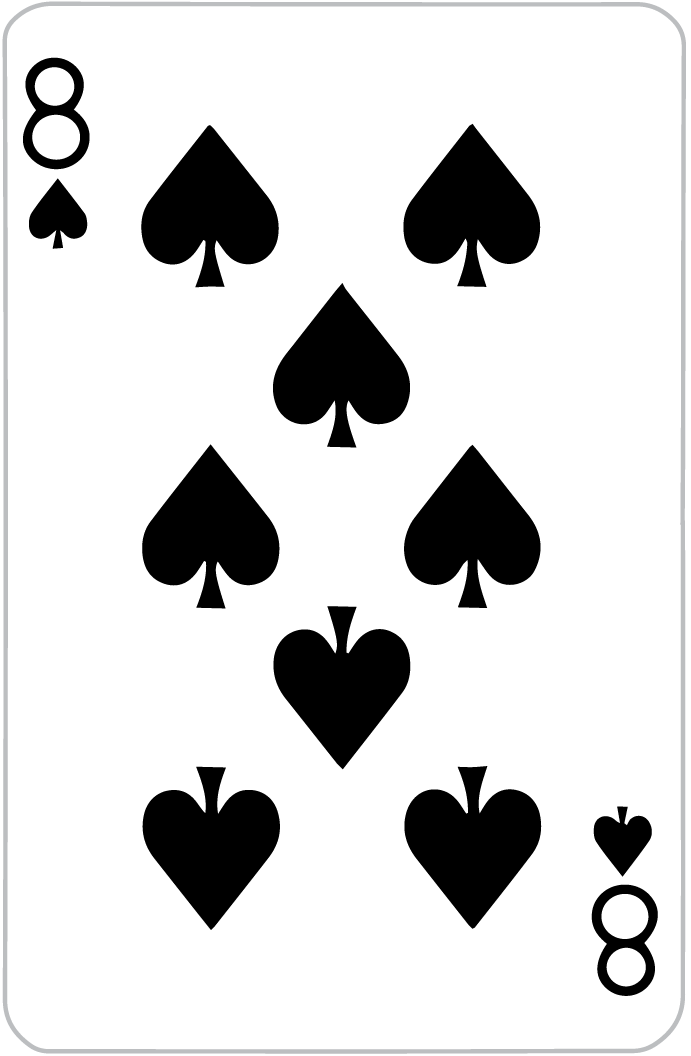 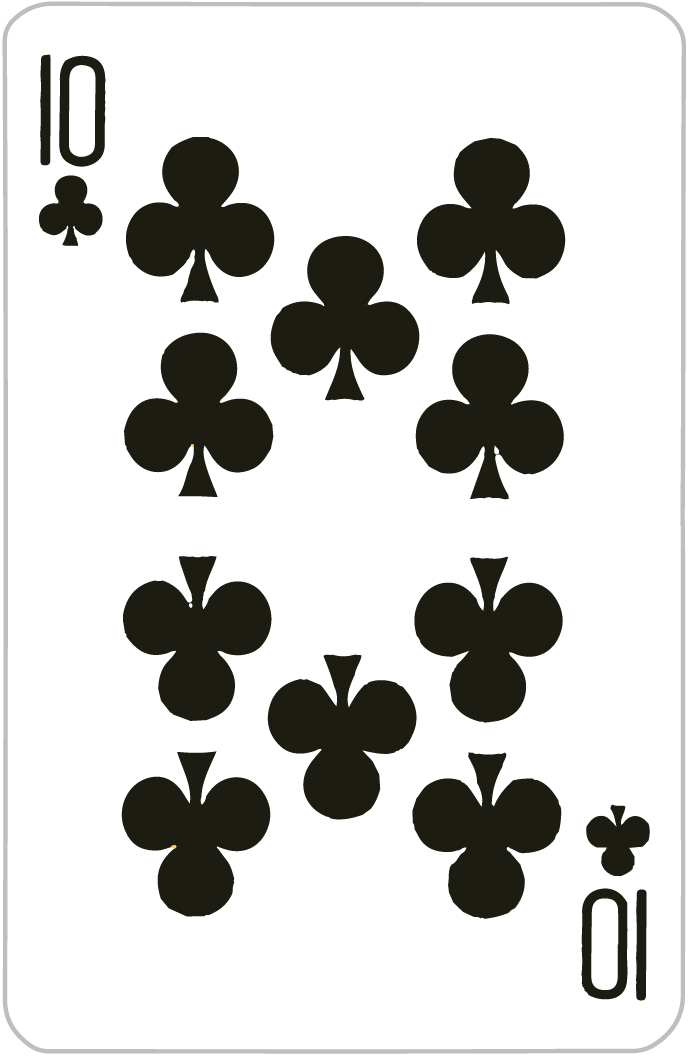 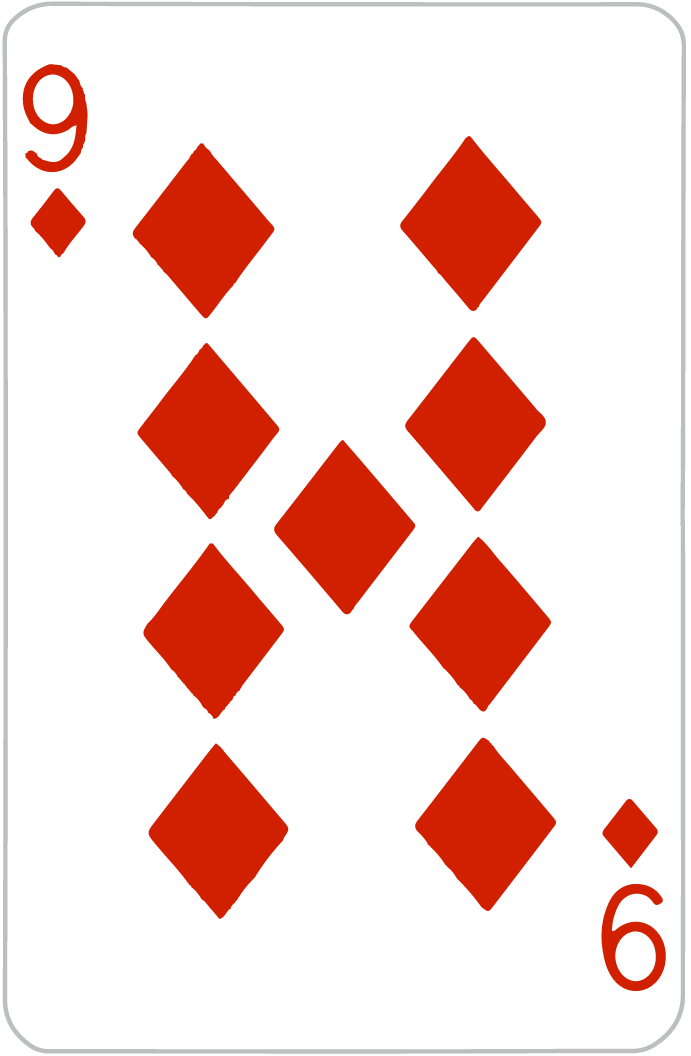 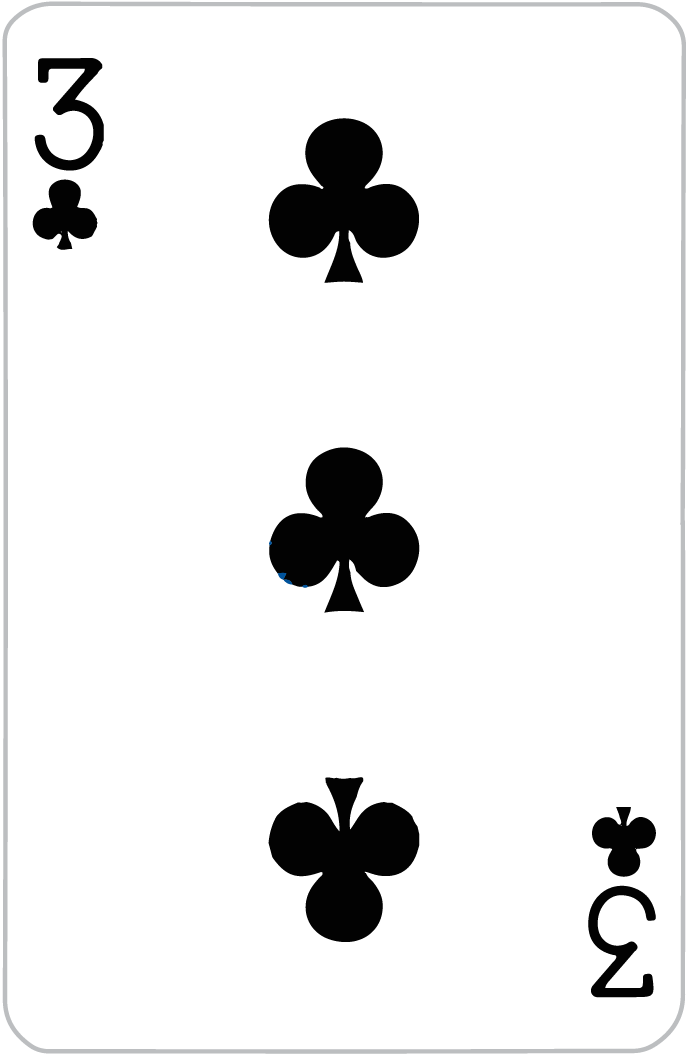 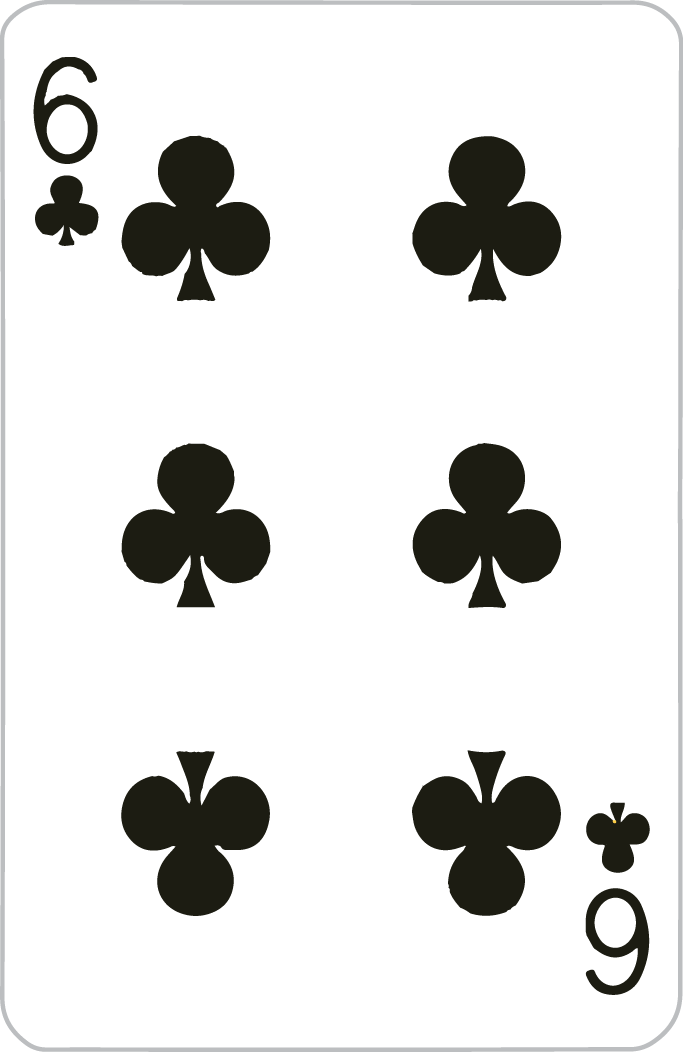 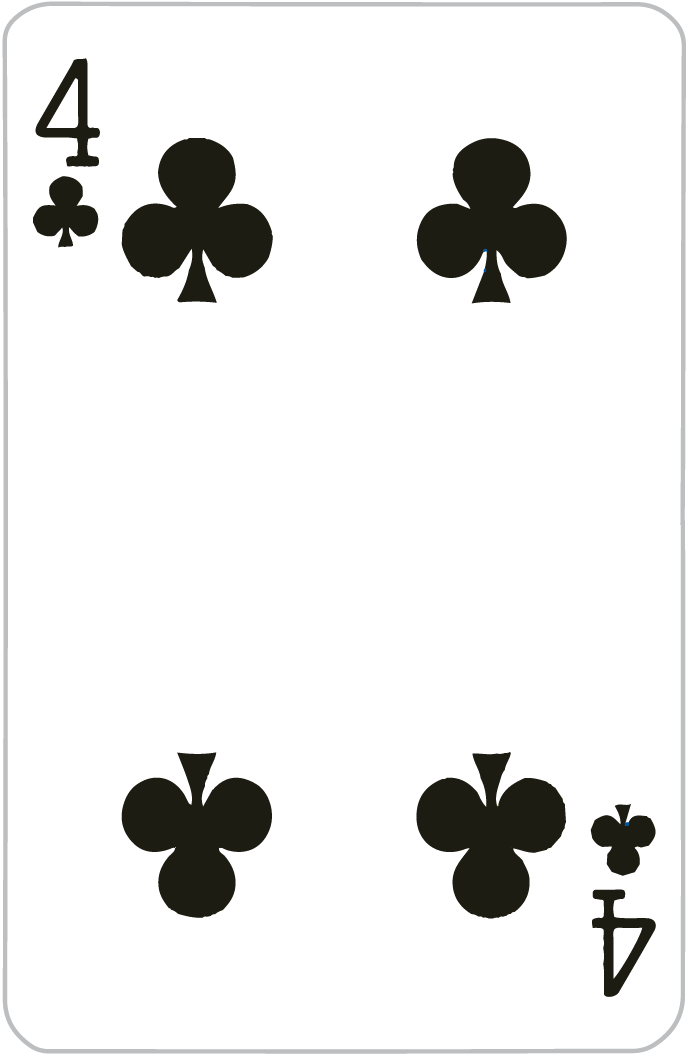 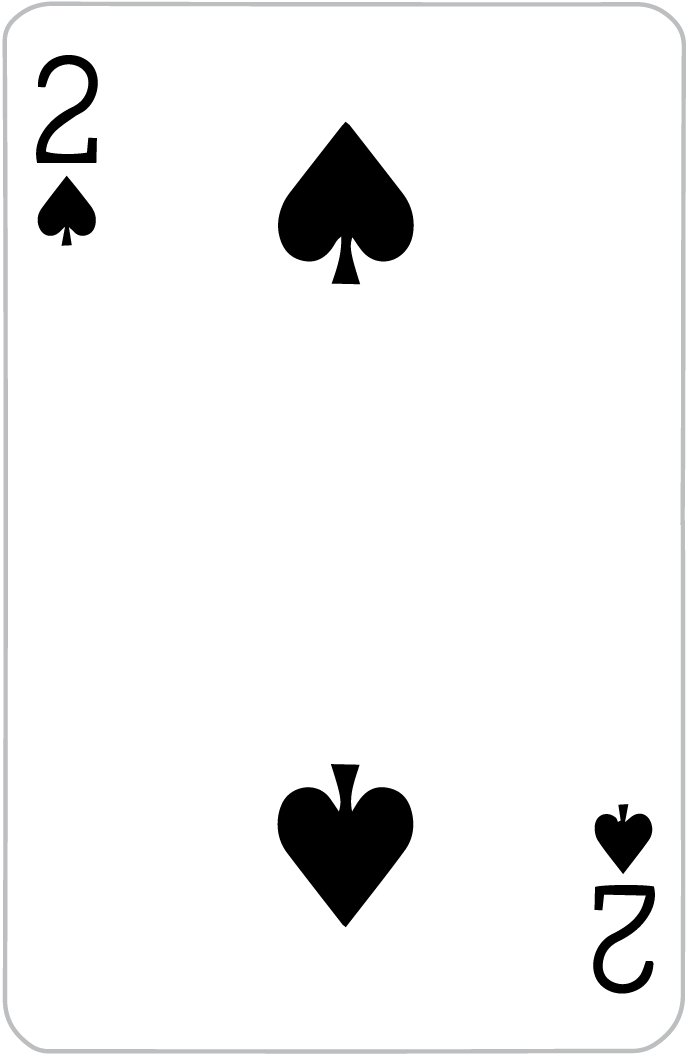 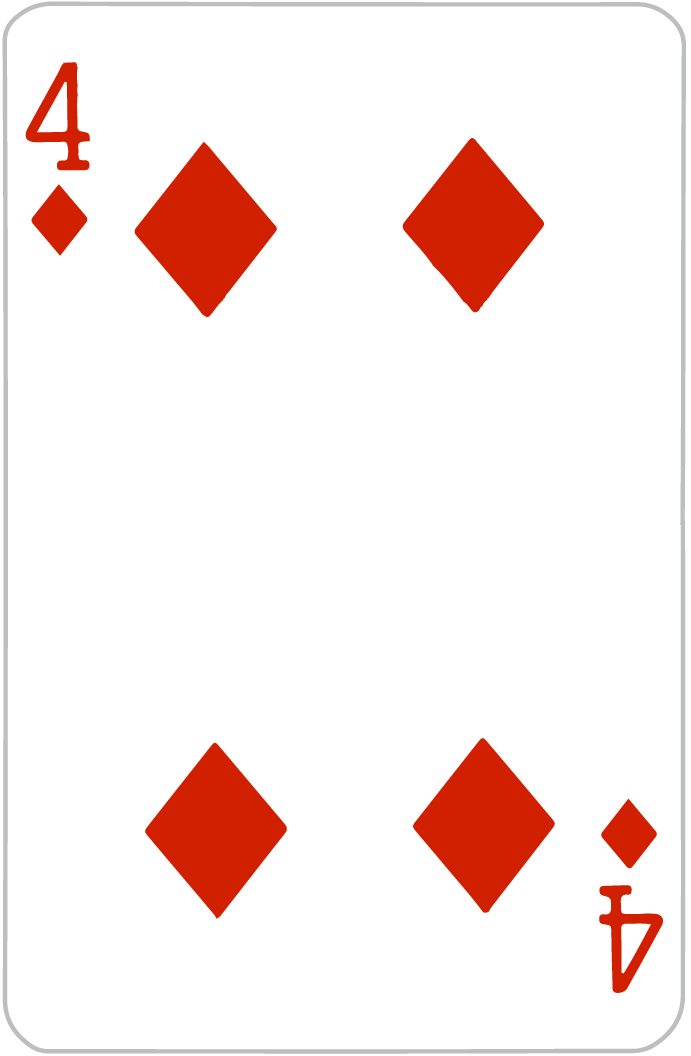 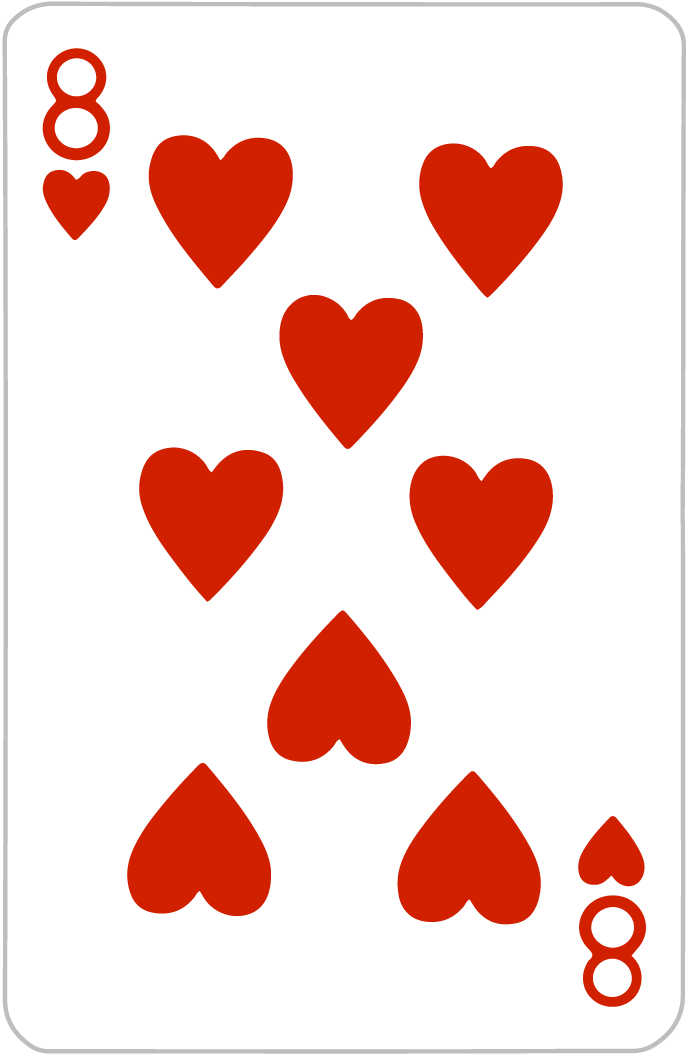 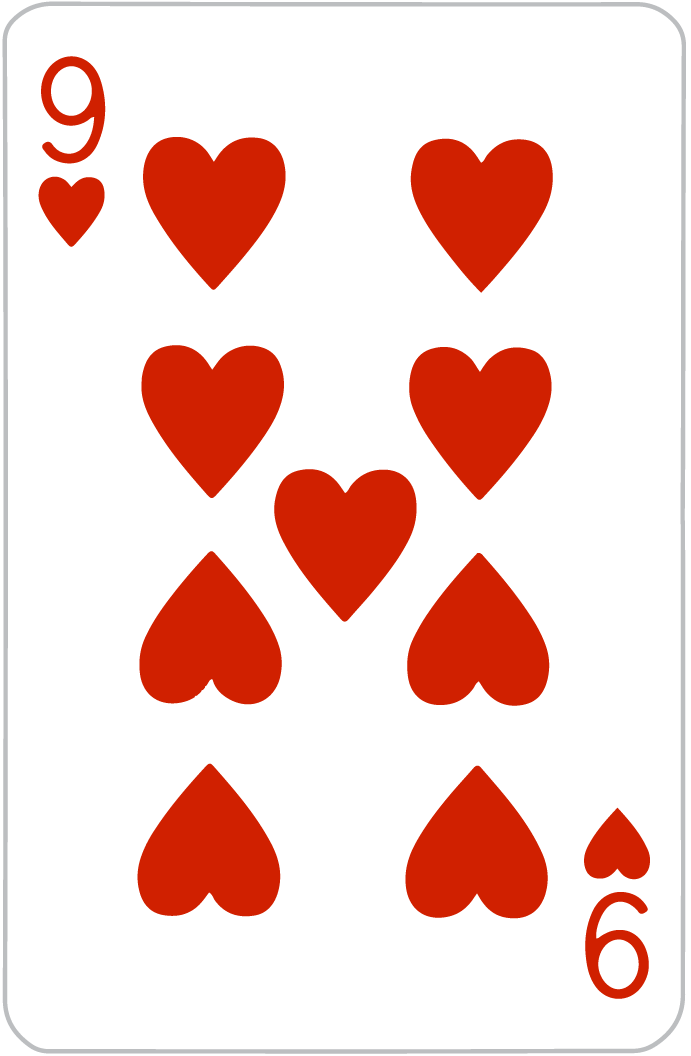 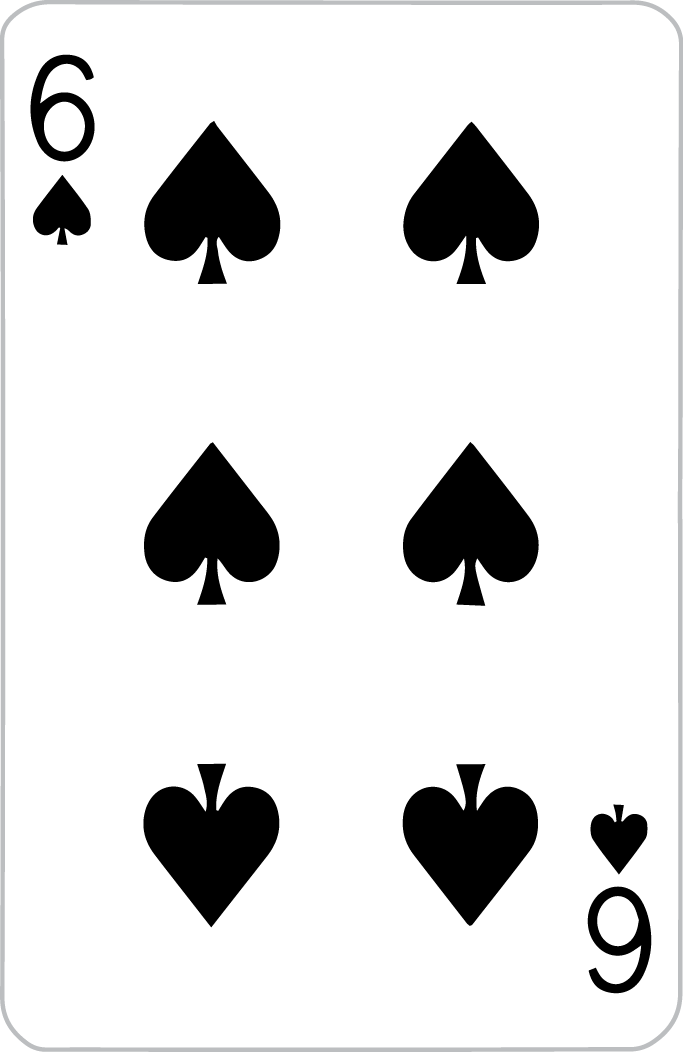 La próxima carta es más alta que tres.

La próxima carta es más baja que tres.
Creo que…
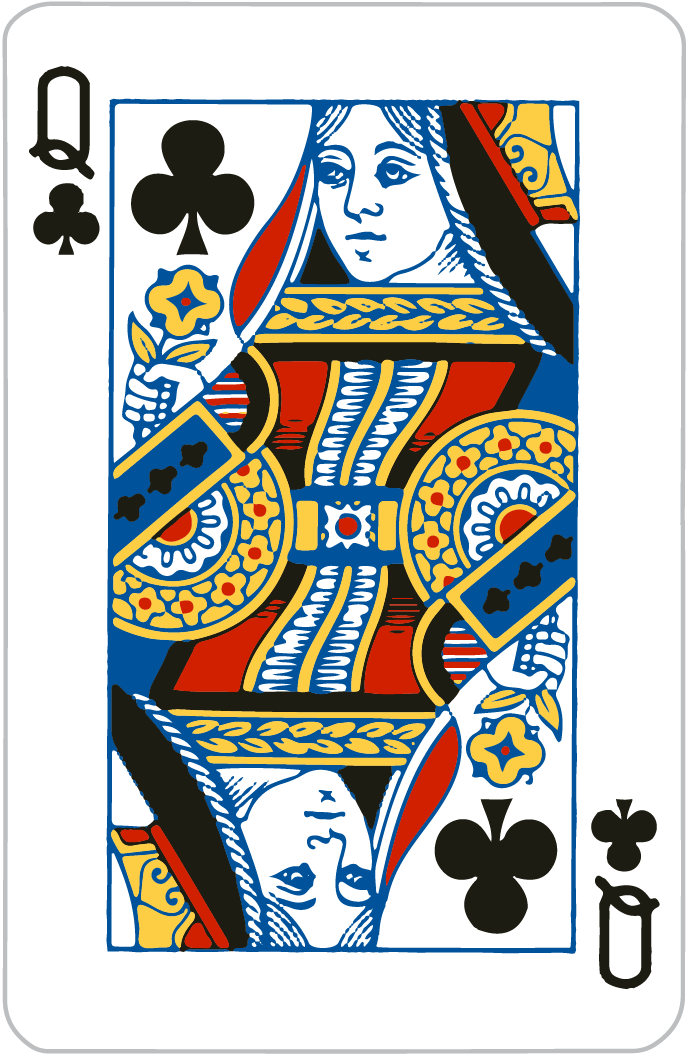 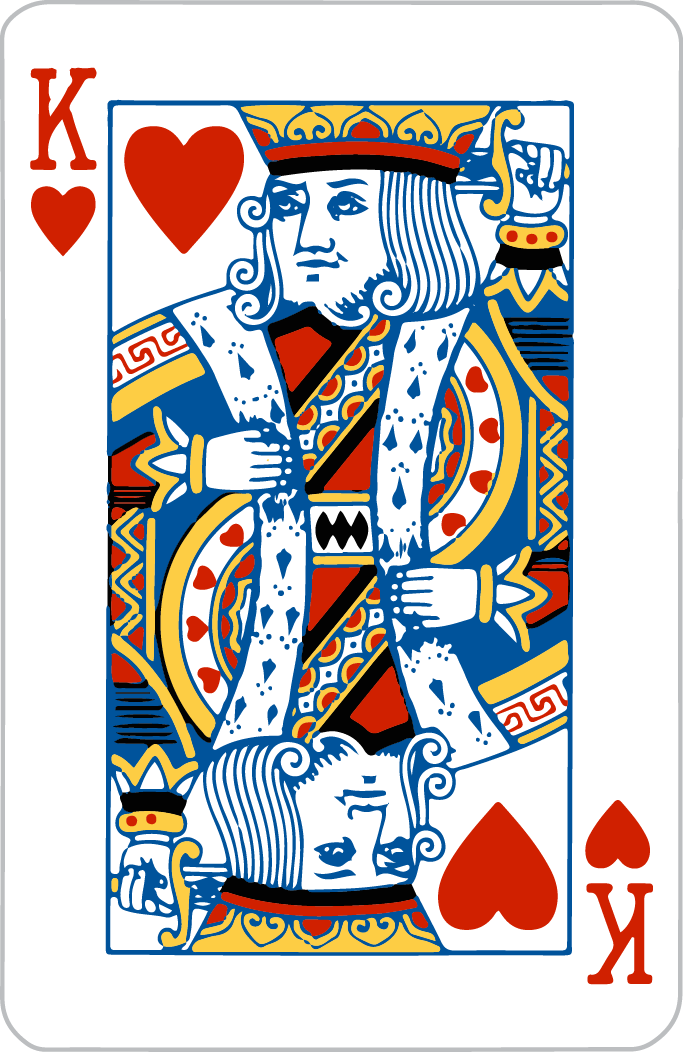 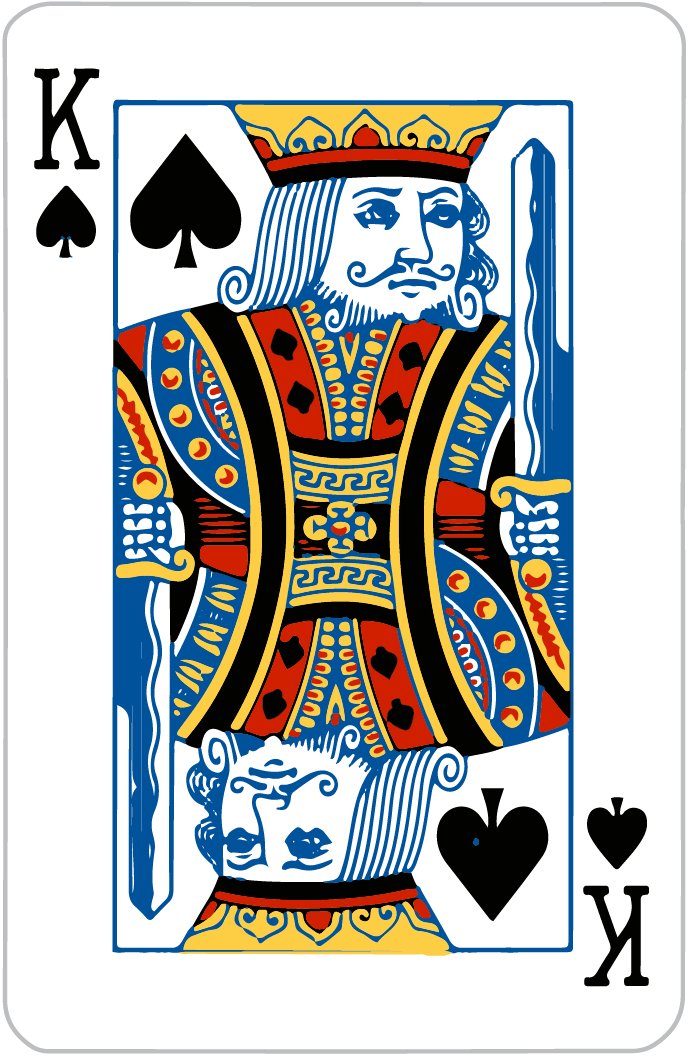 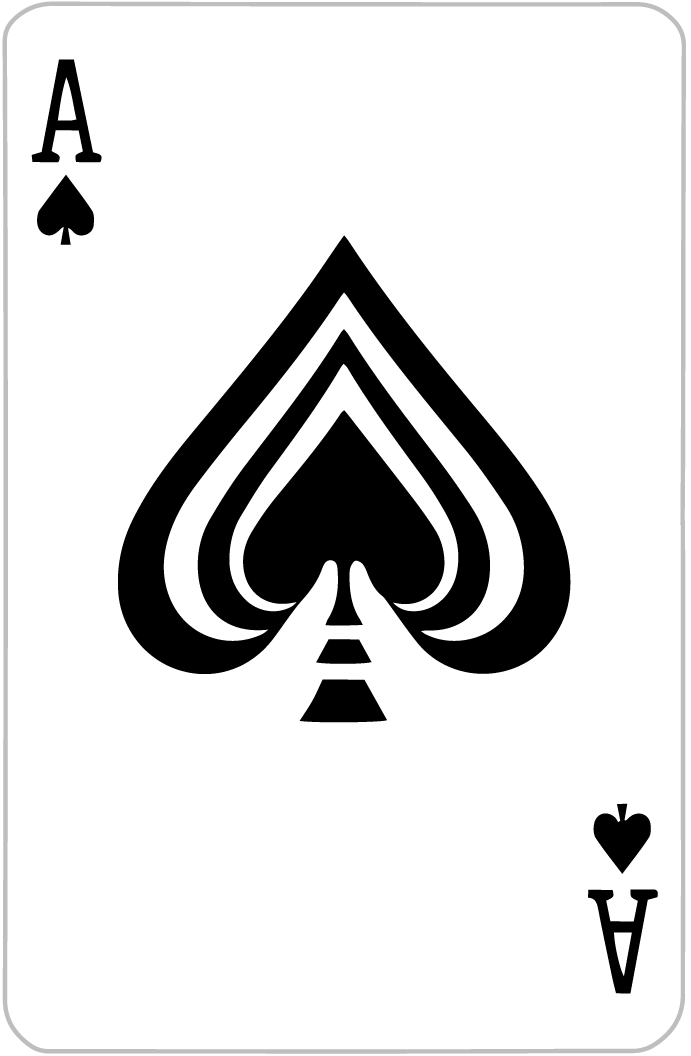 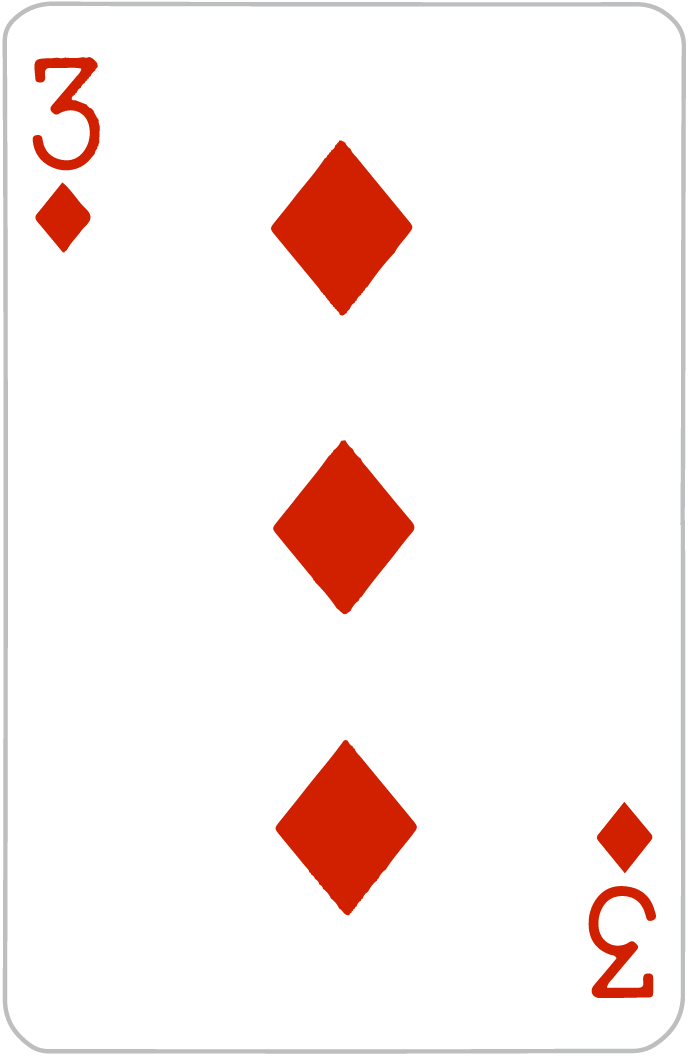 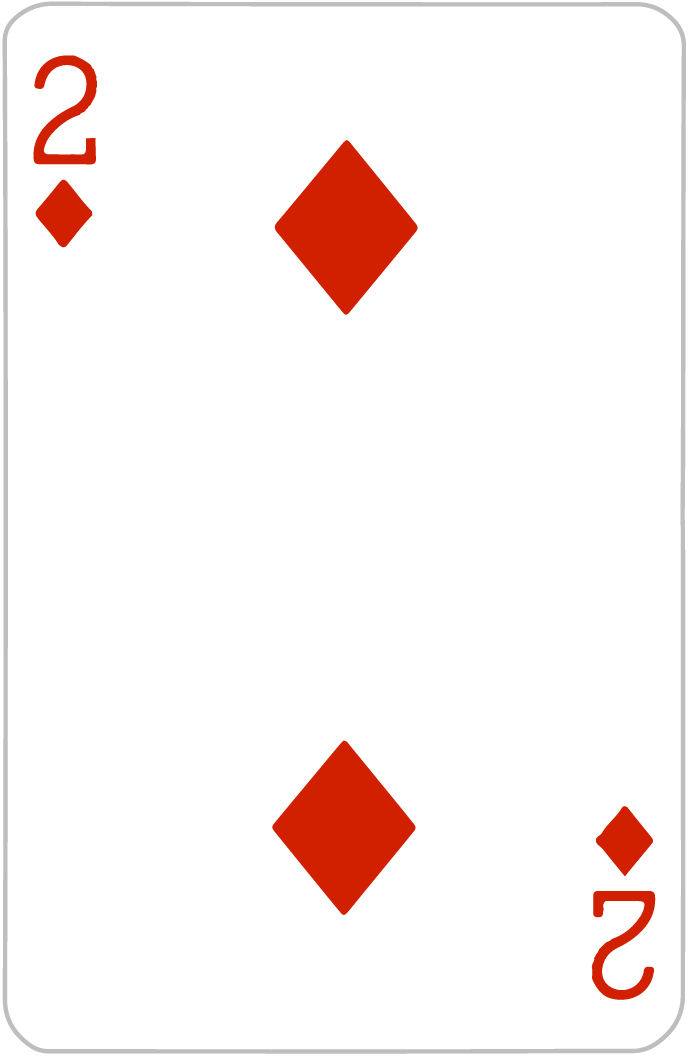 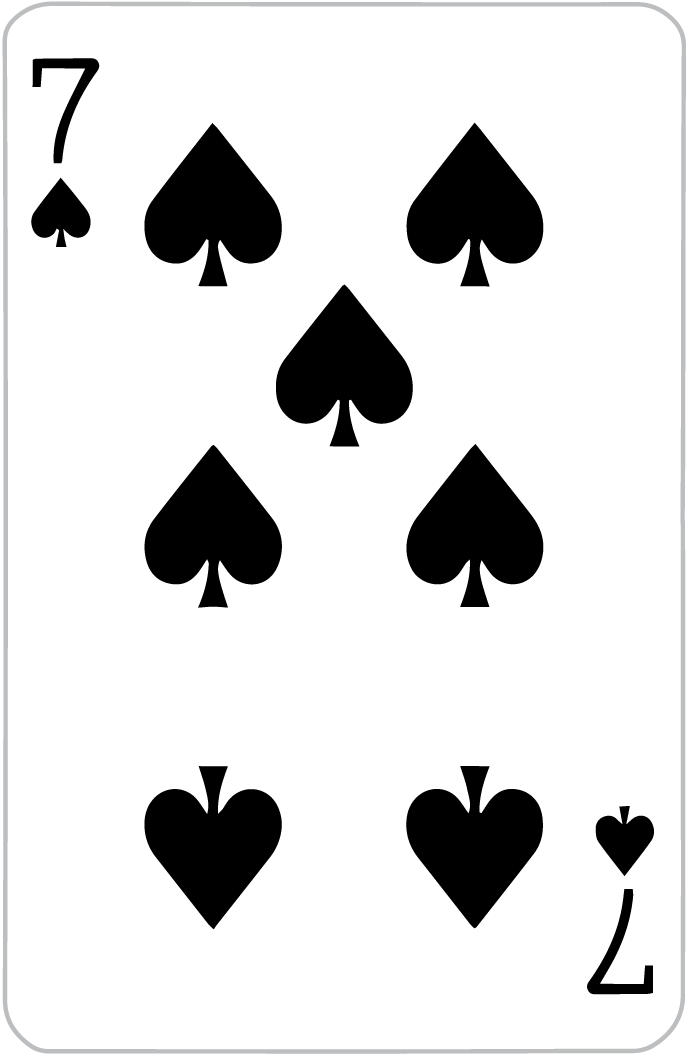 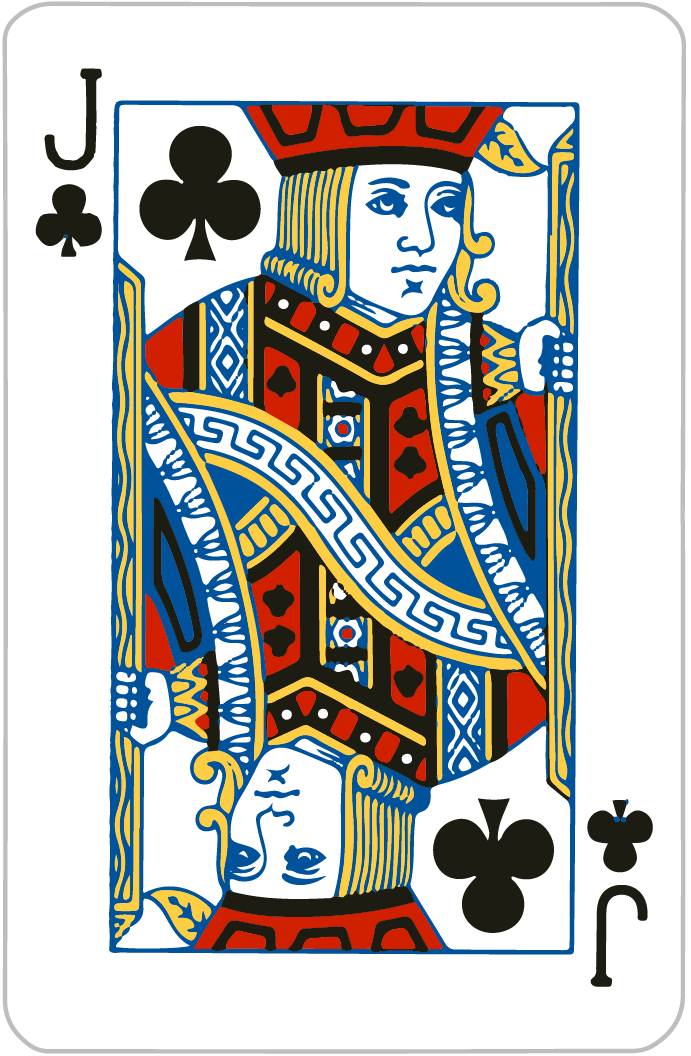 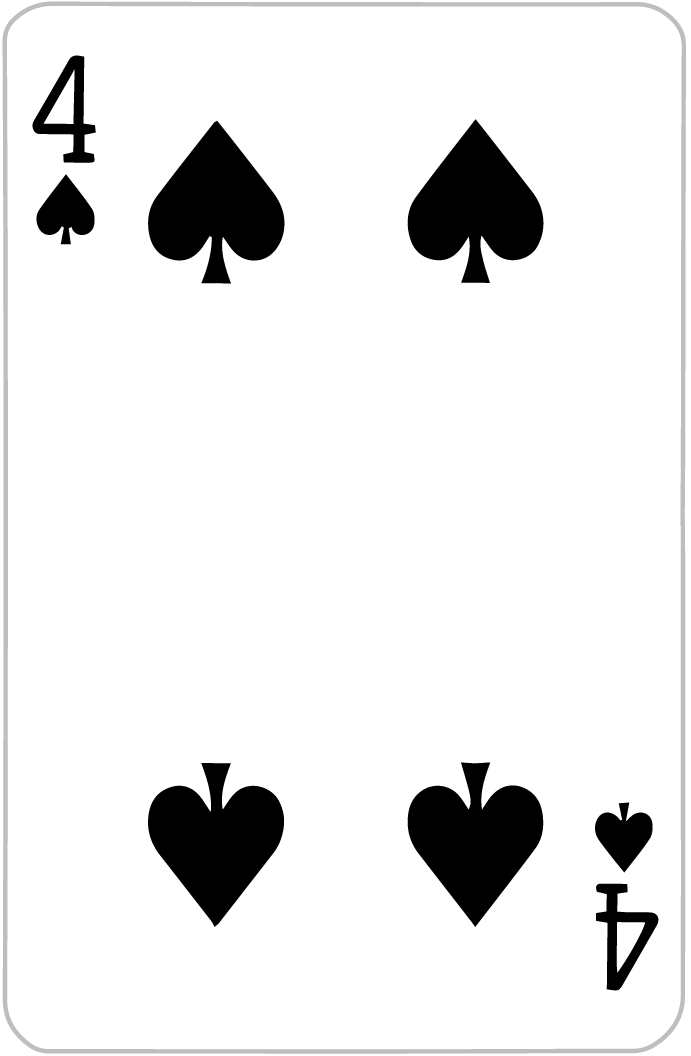 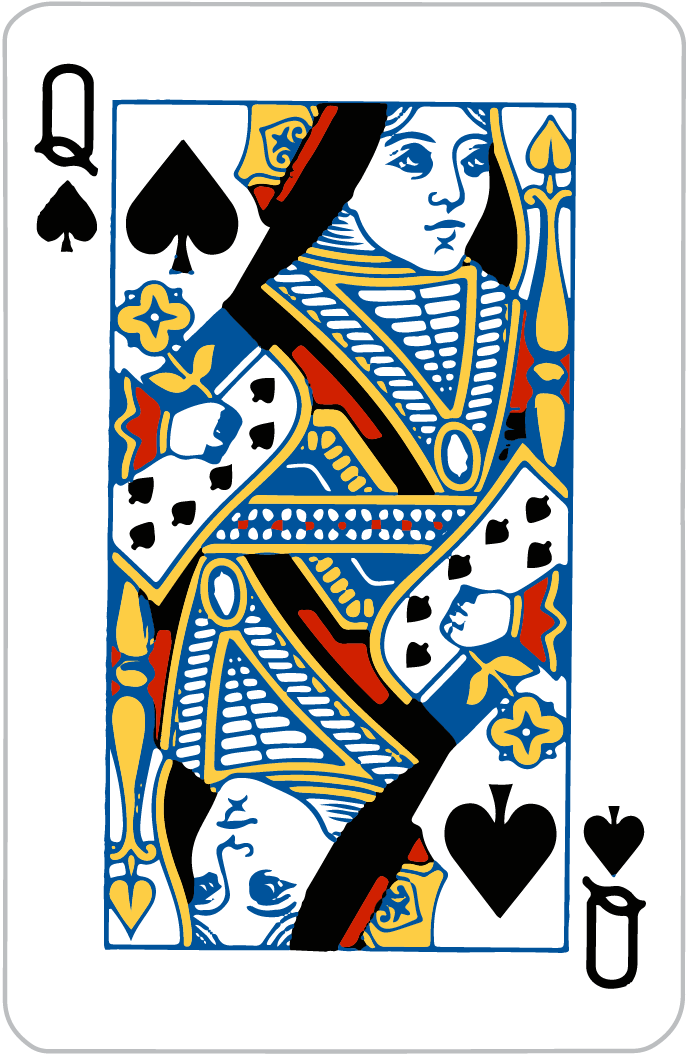 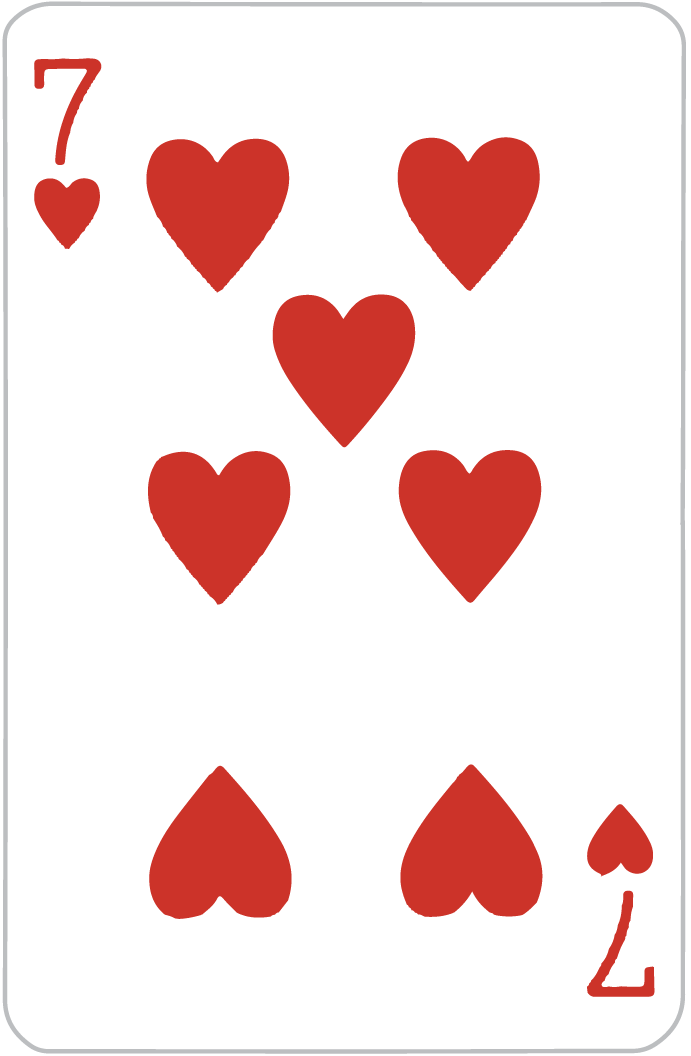 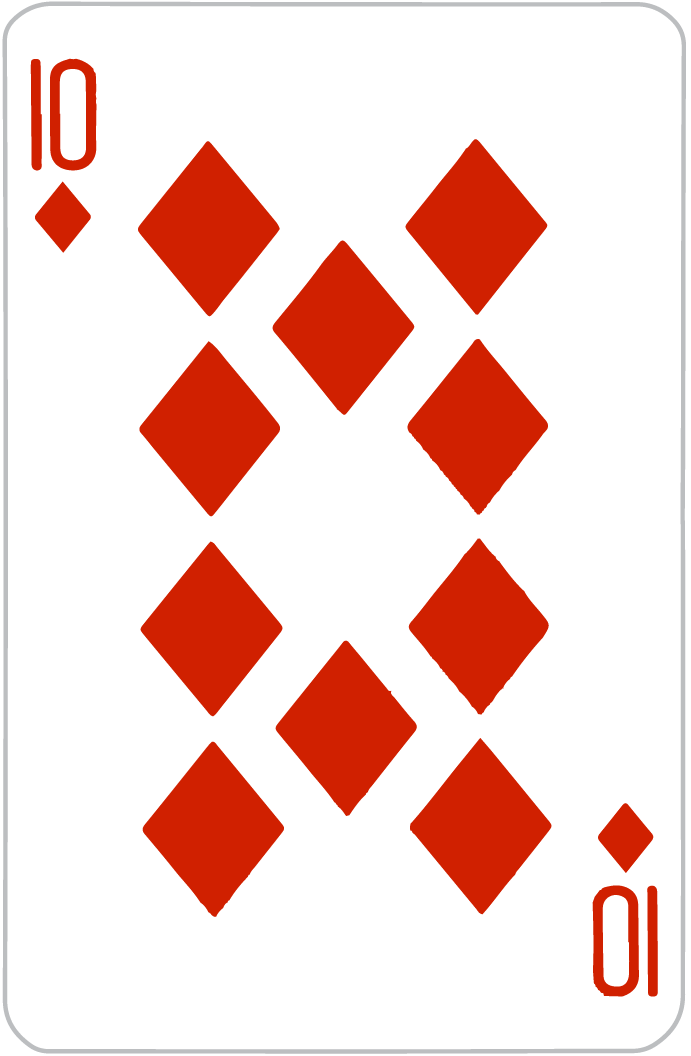 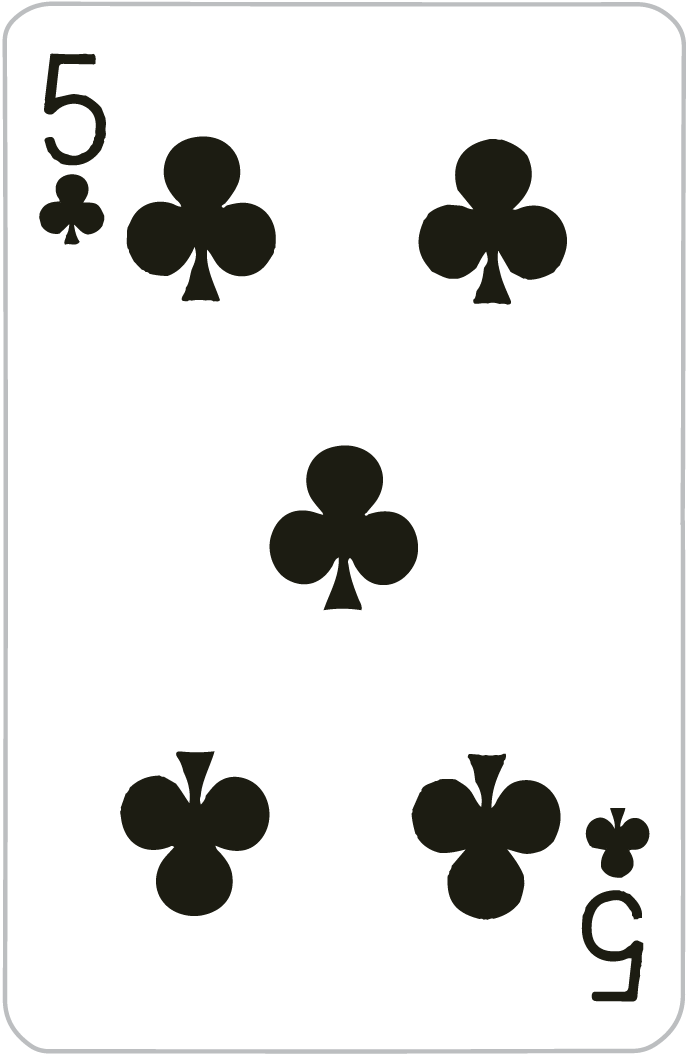 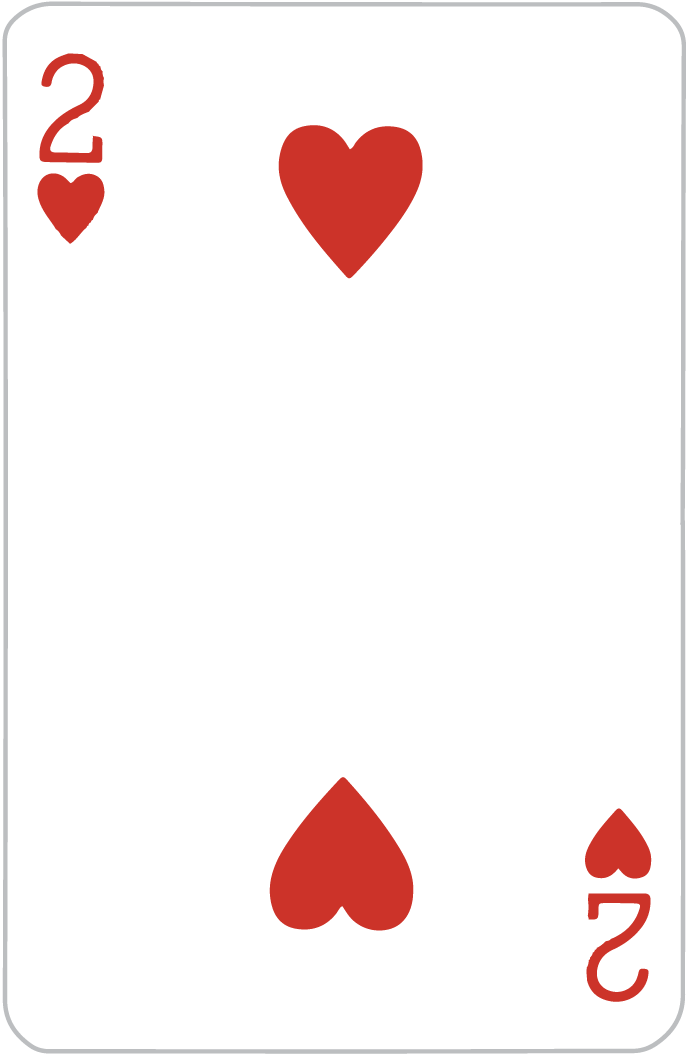 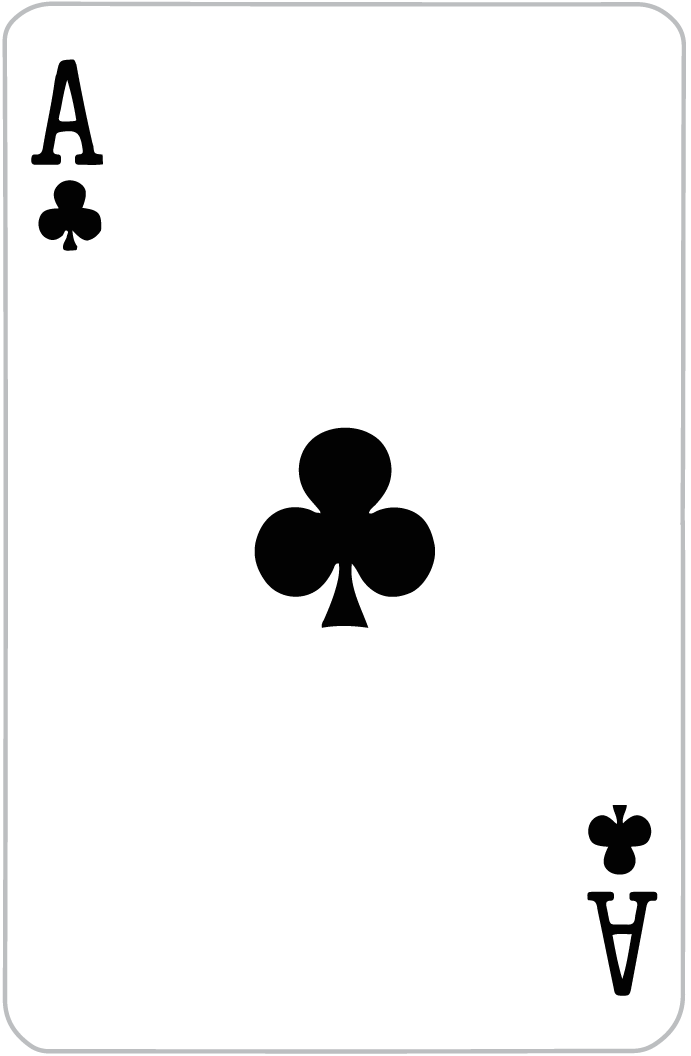 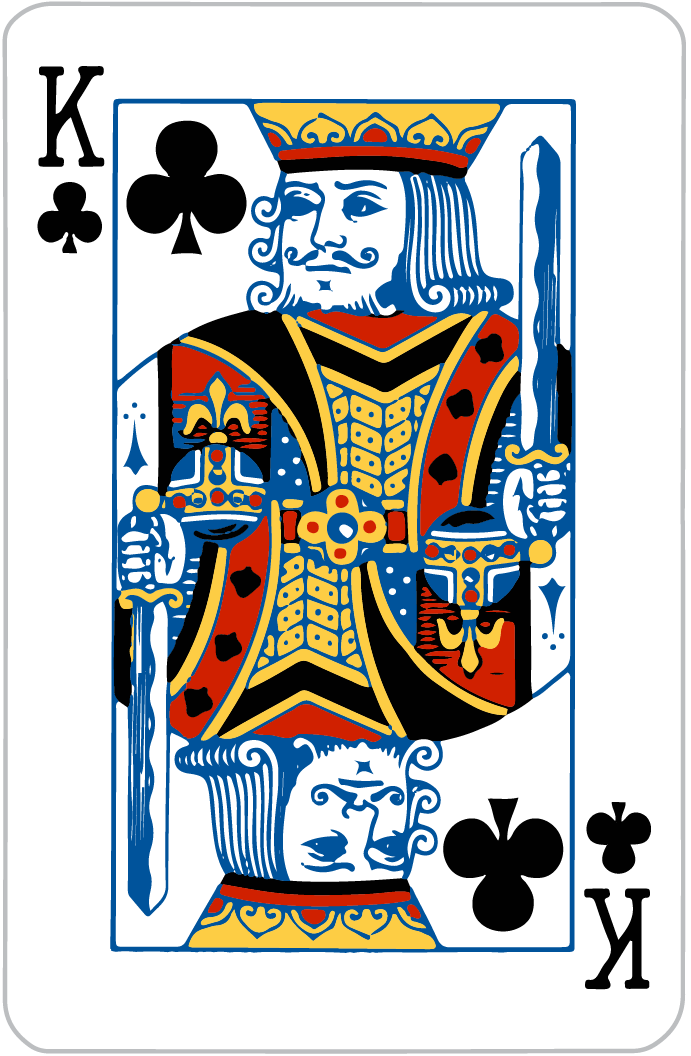 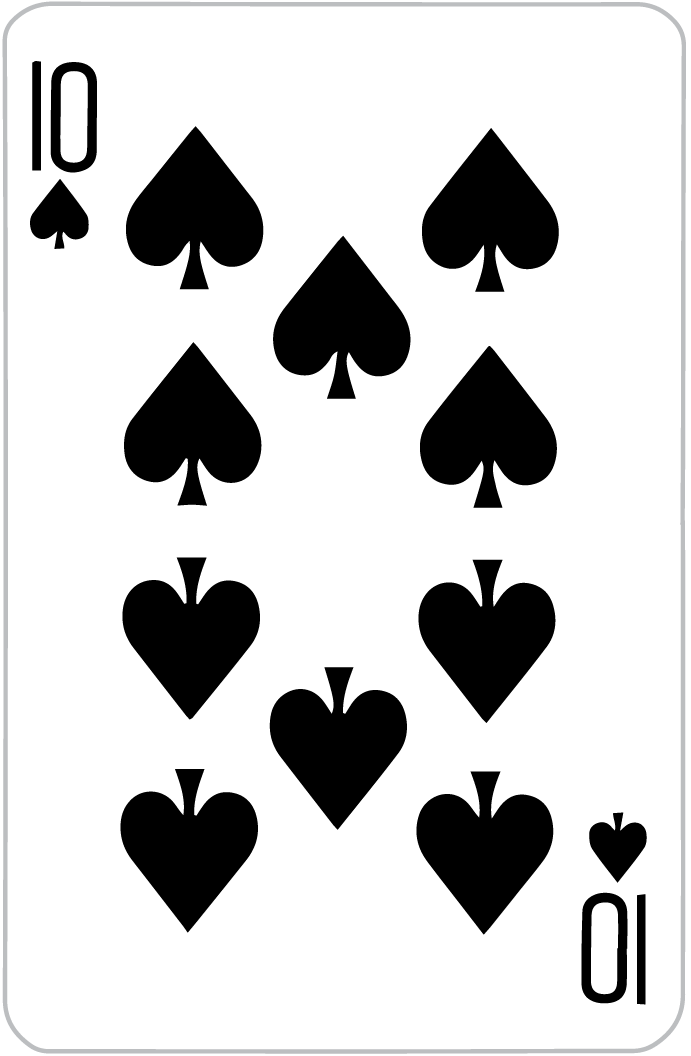 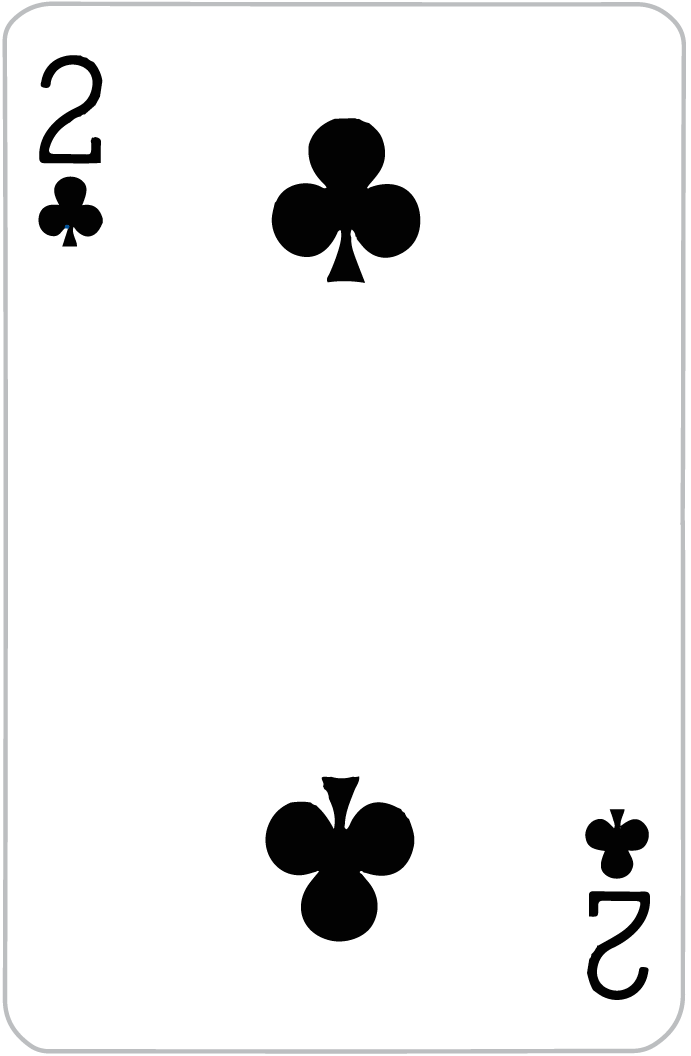 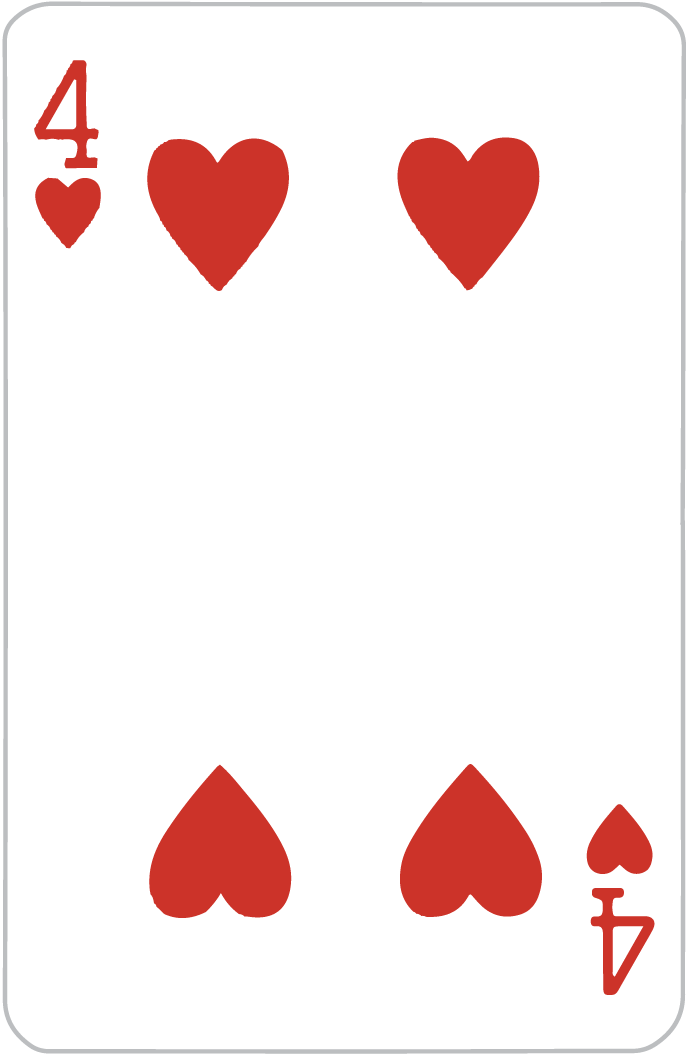 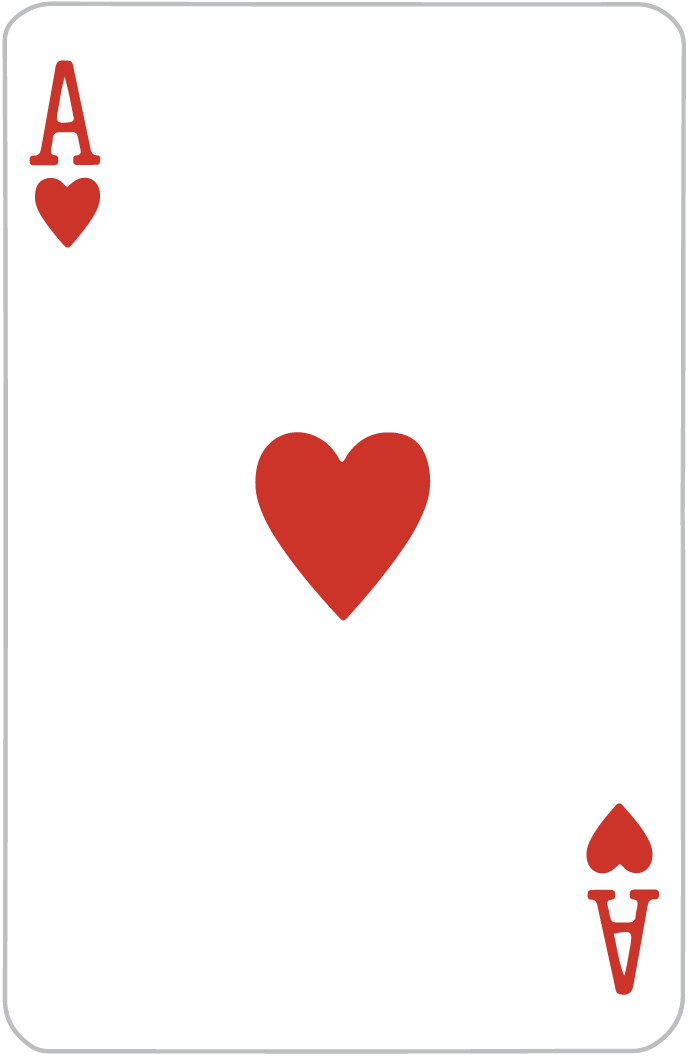 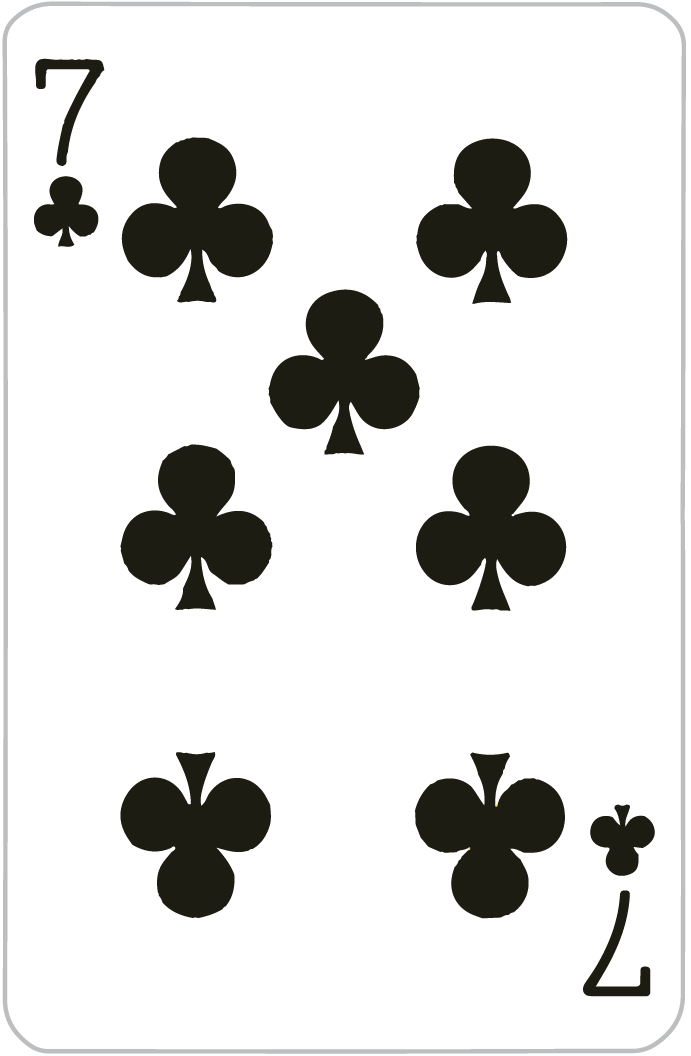 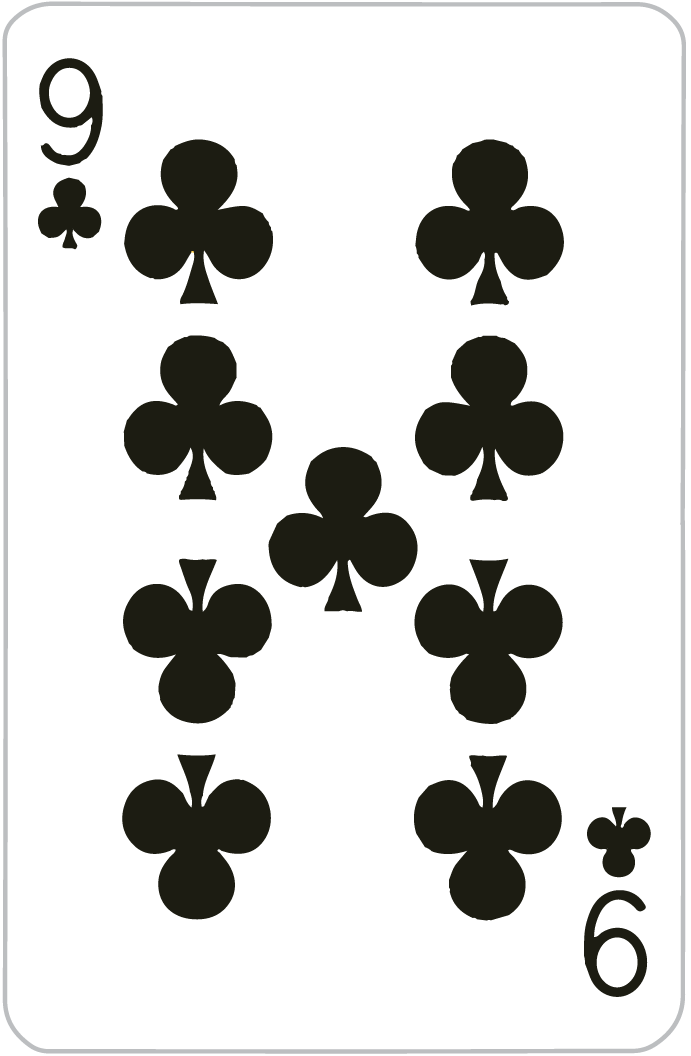 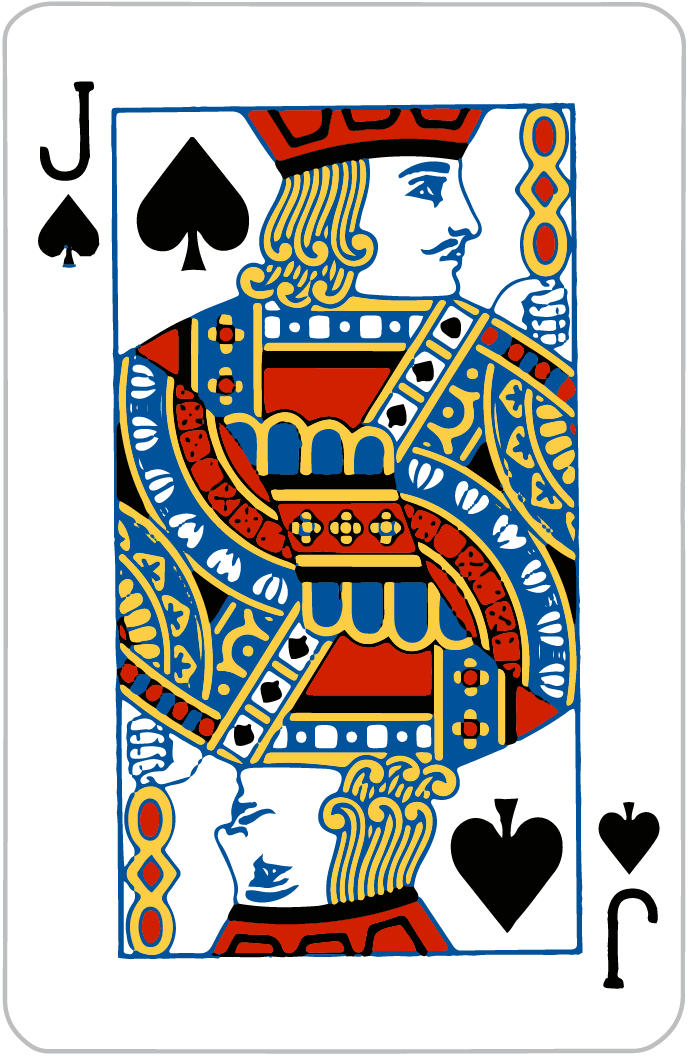 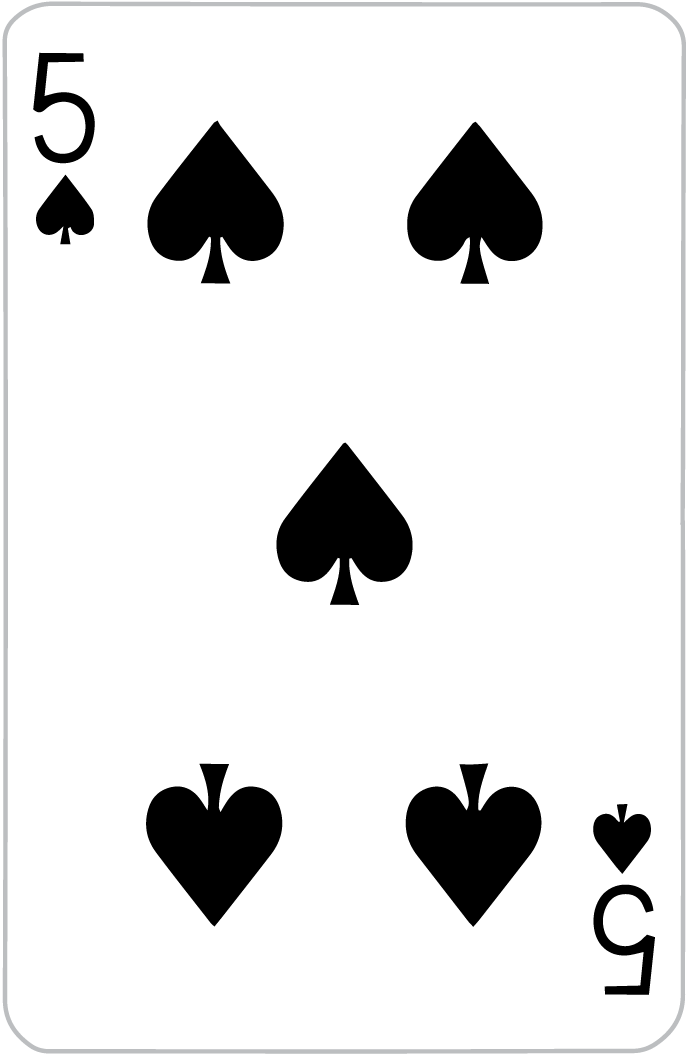 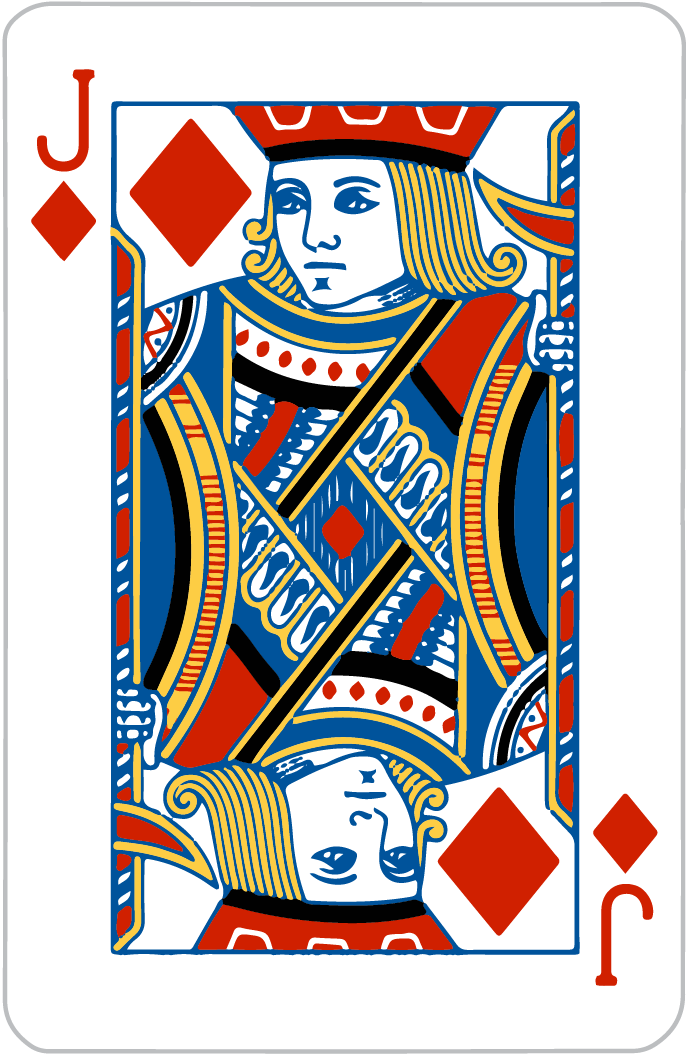 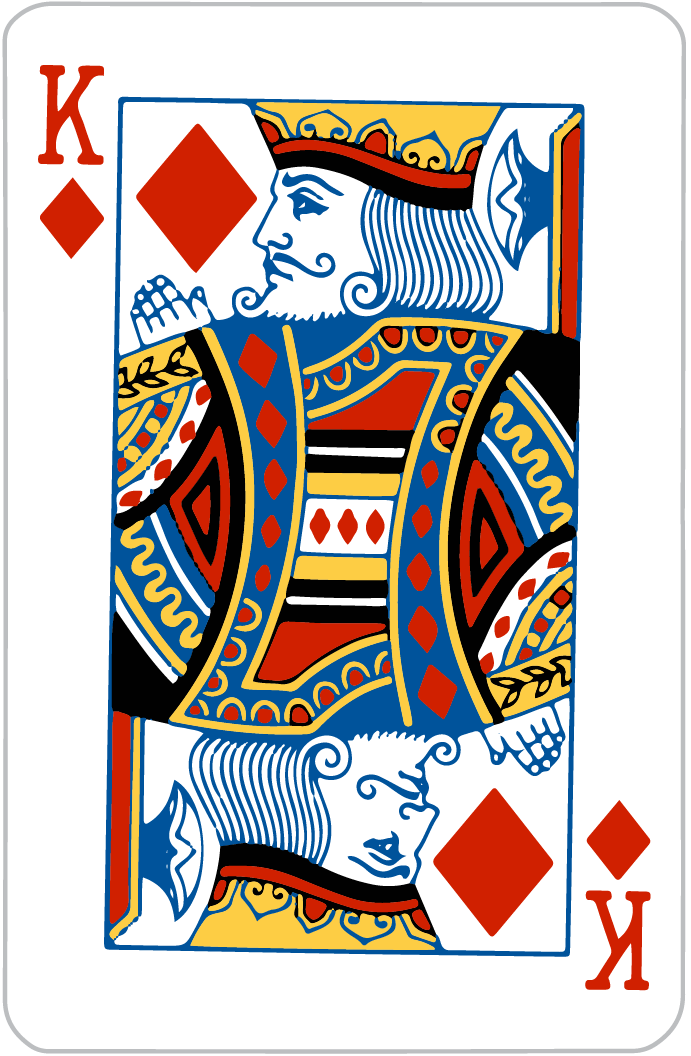 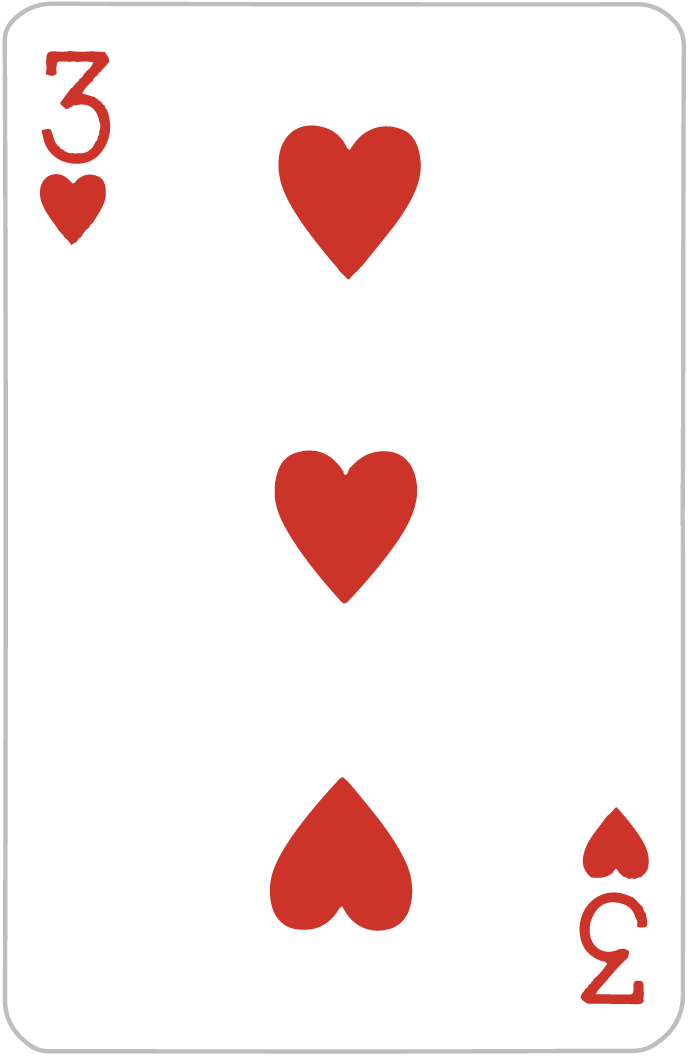 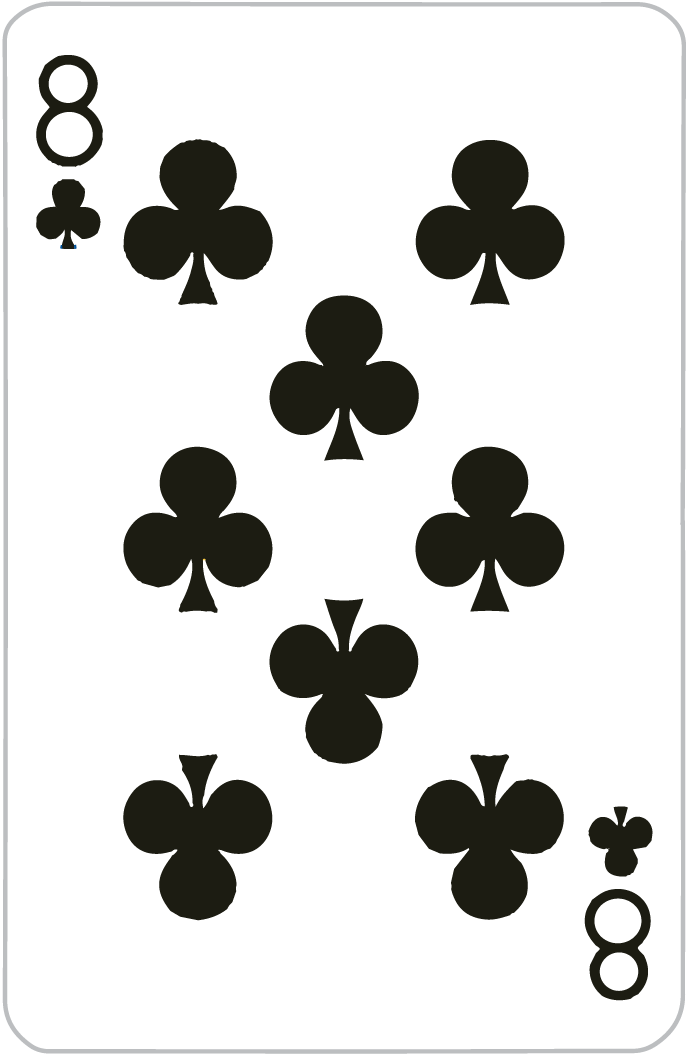 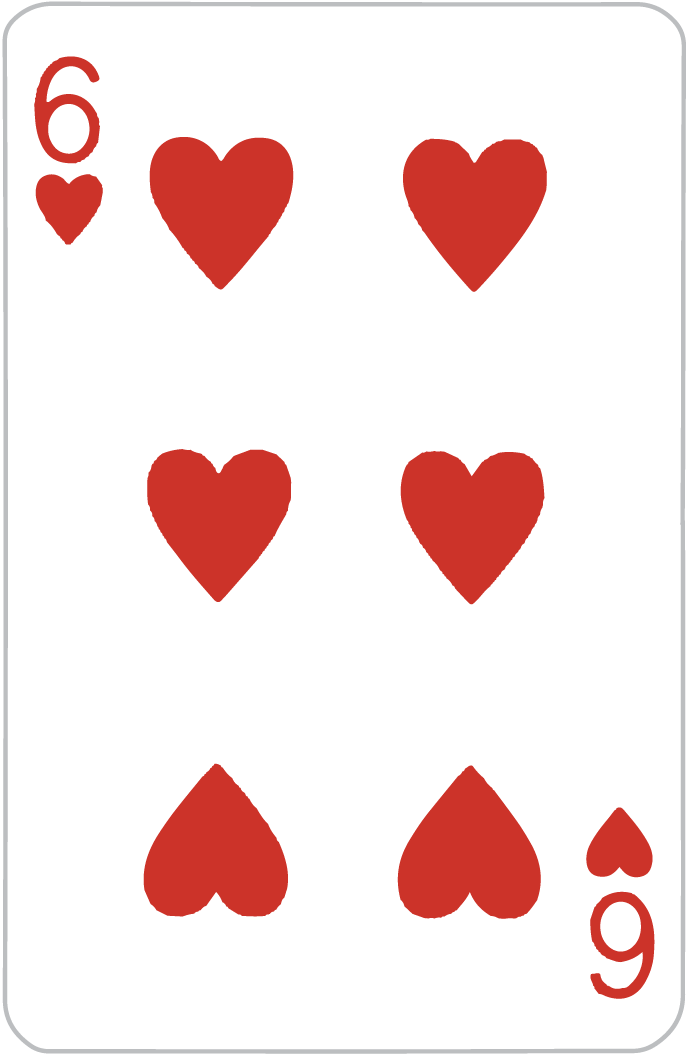 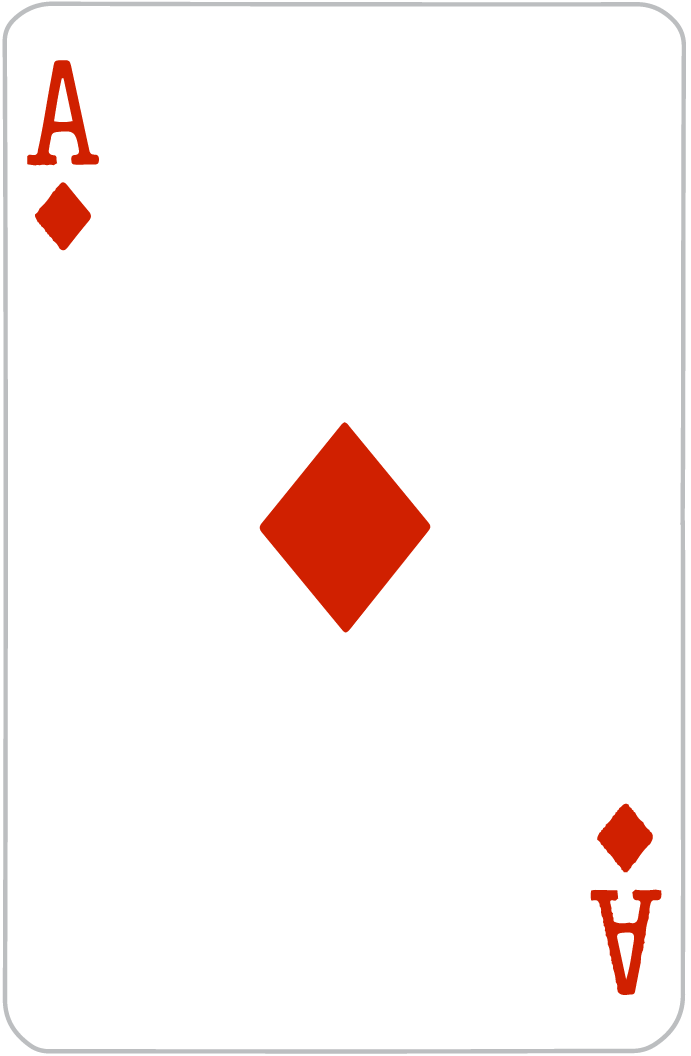 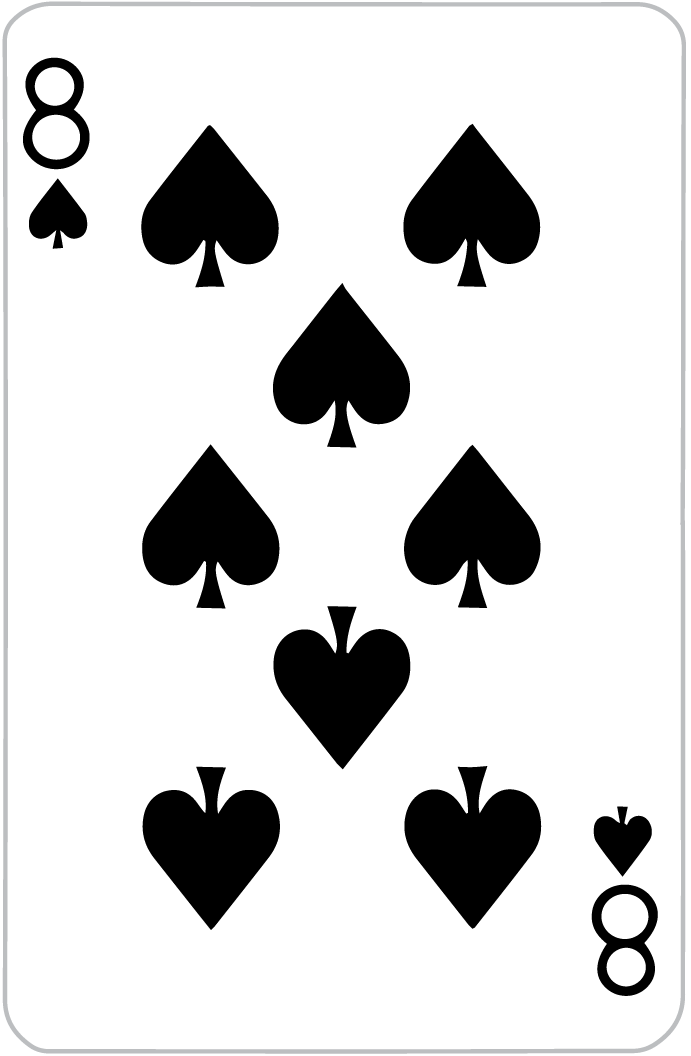 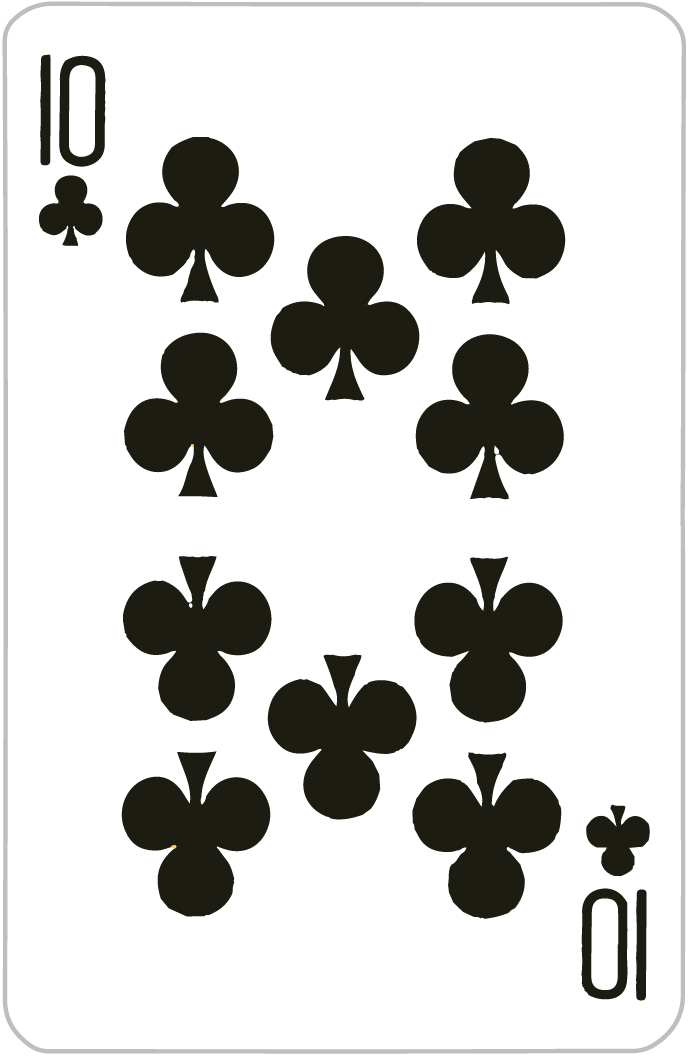 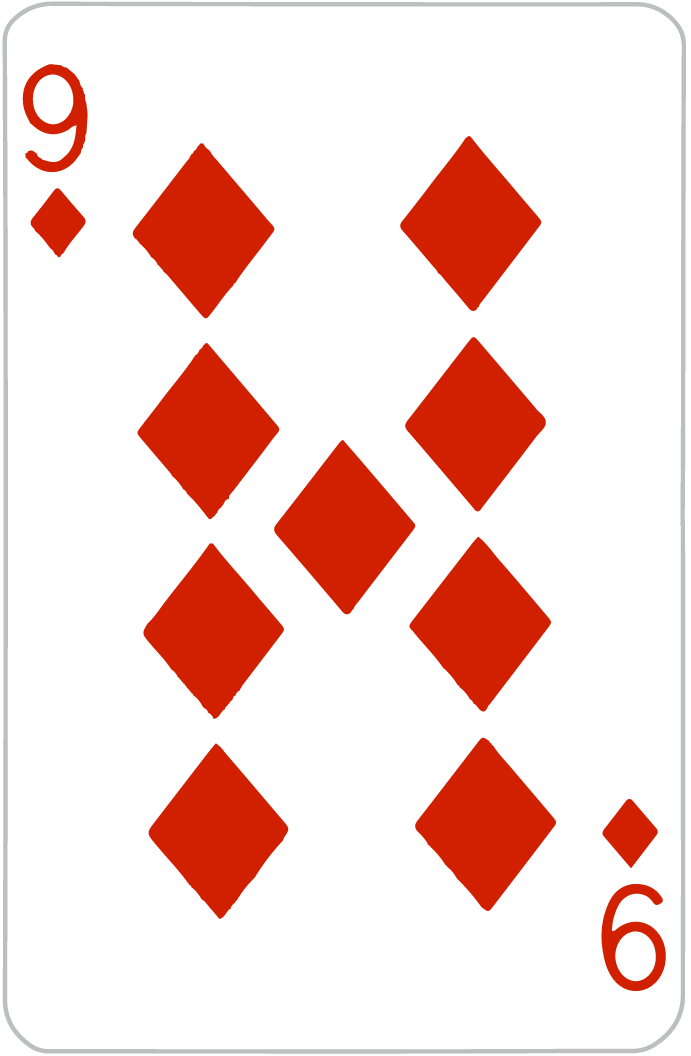 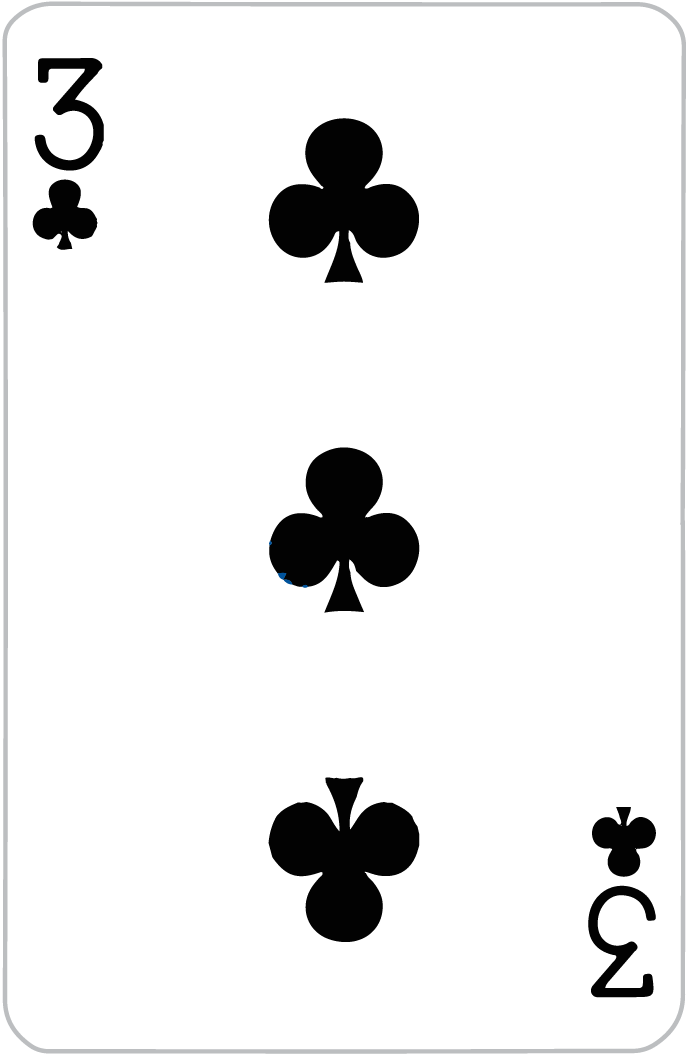 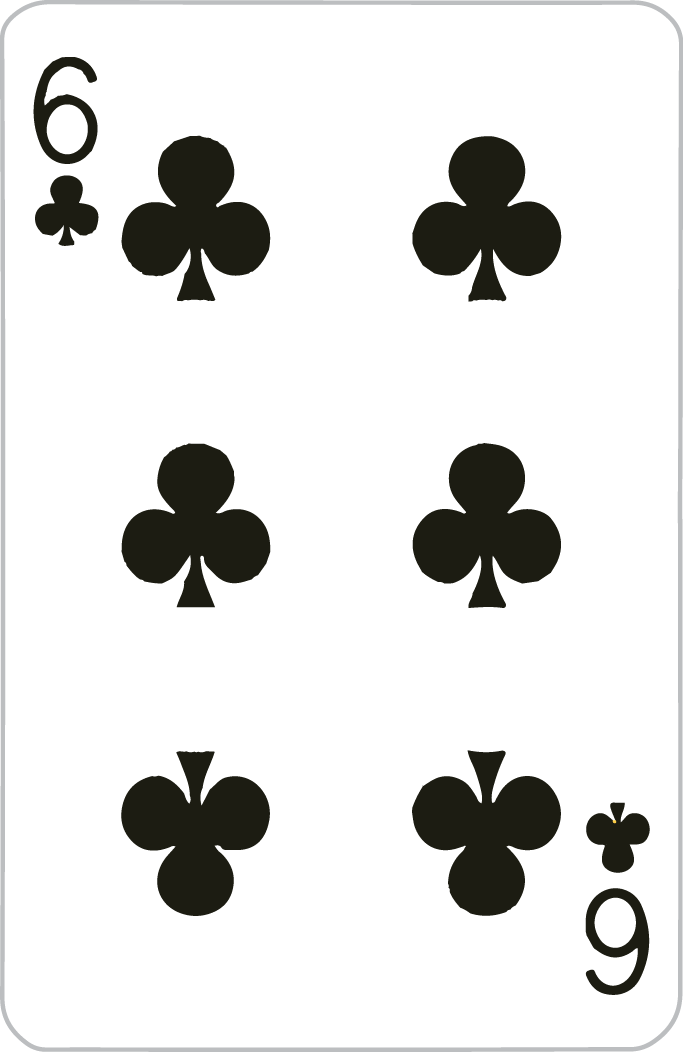 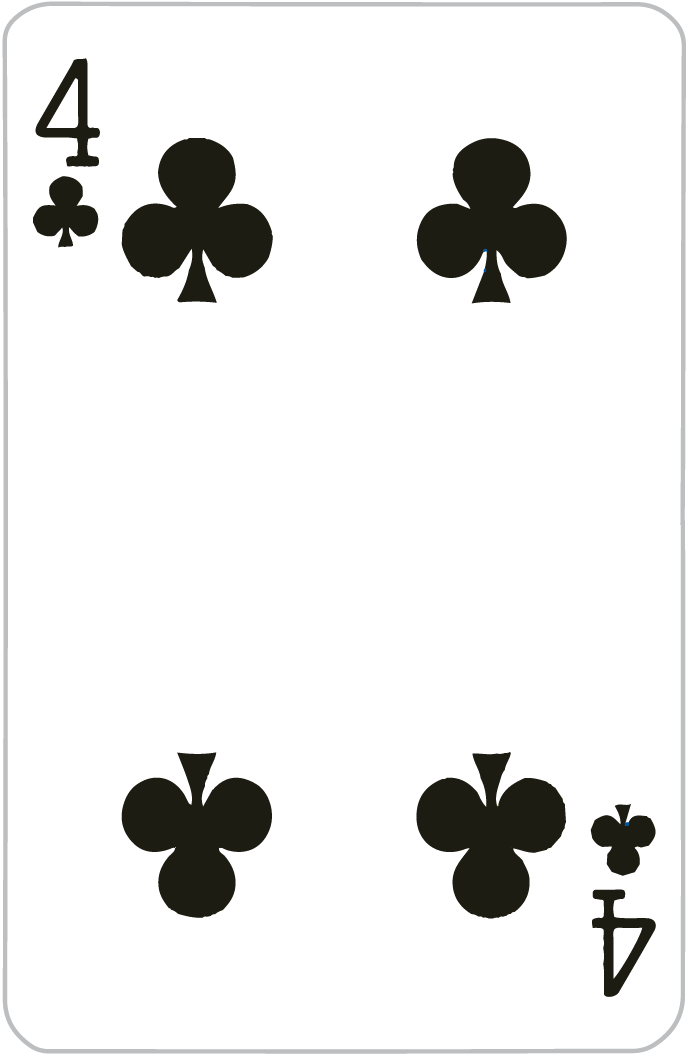 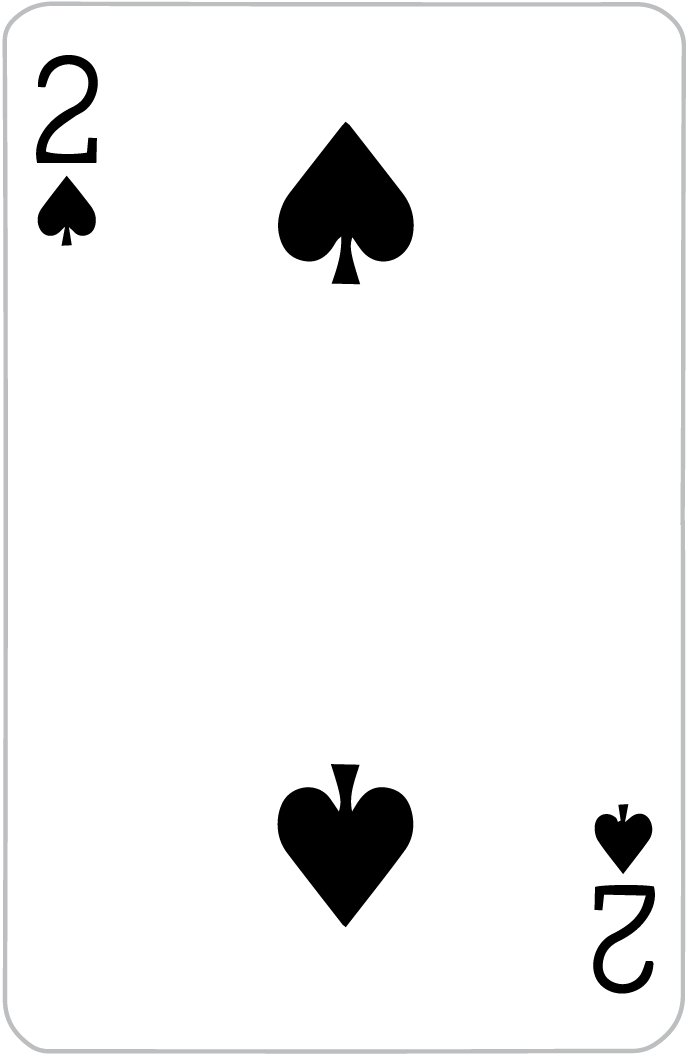 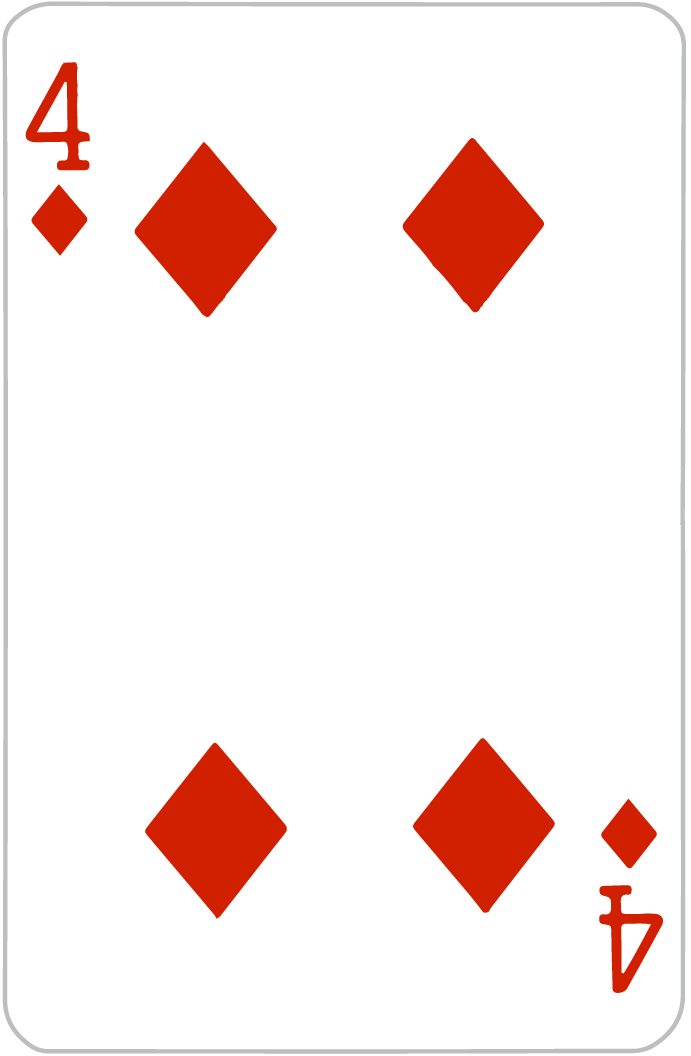 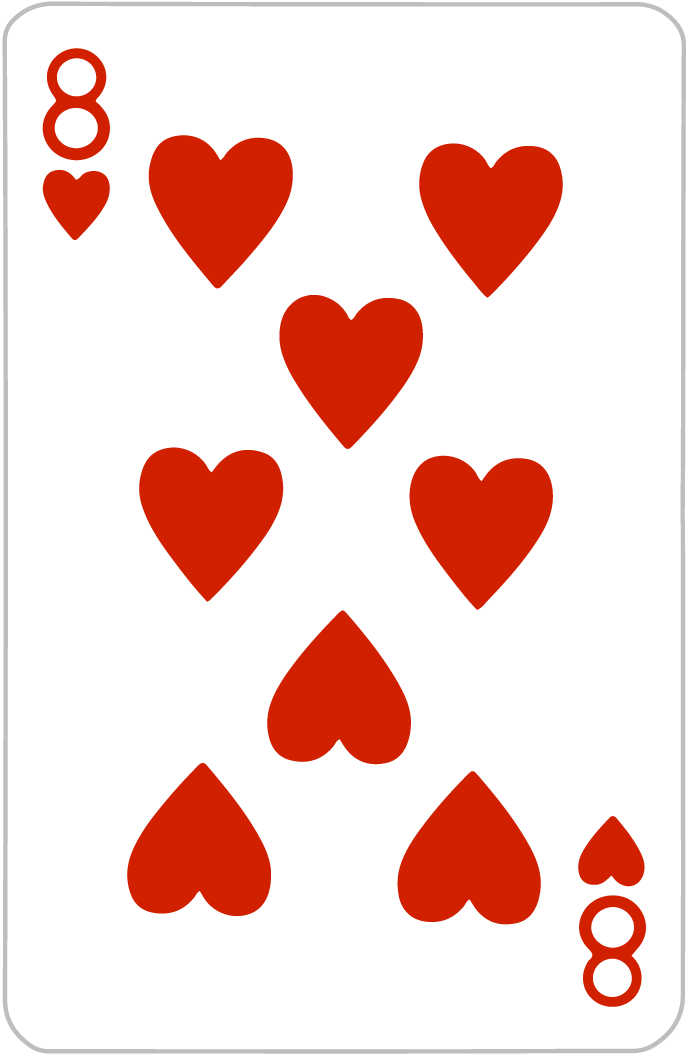 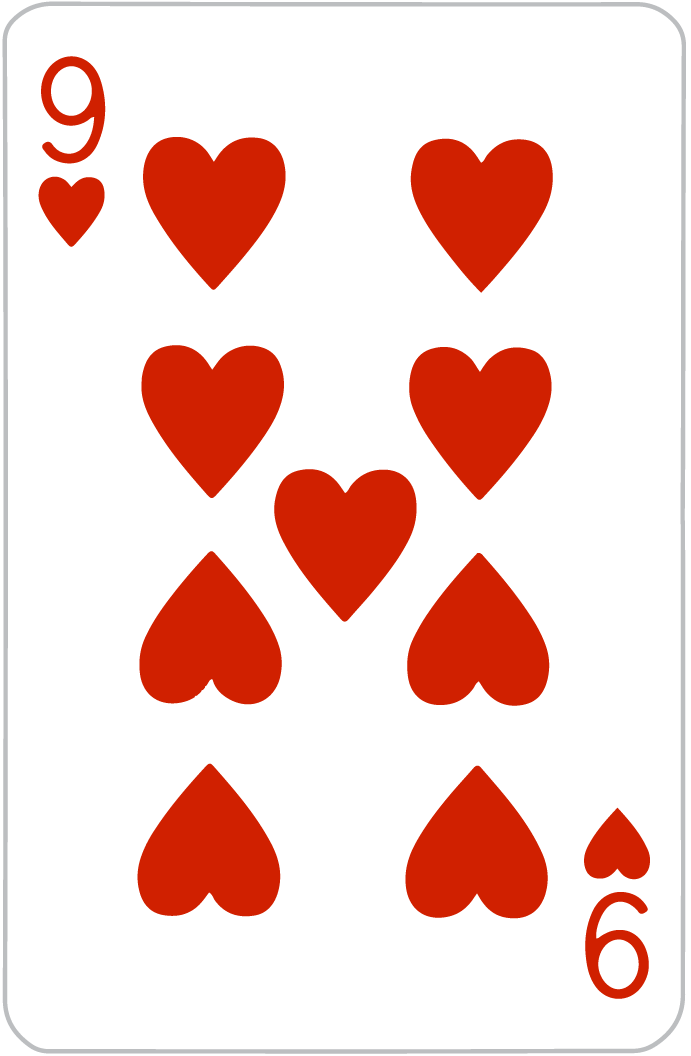 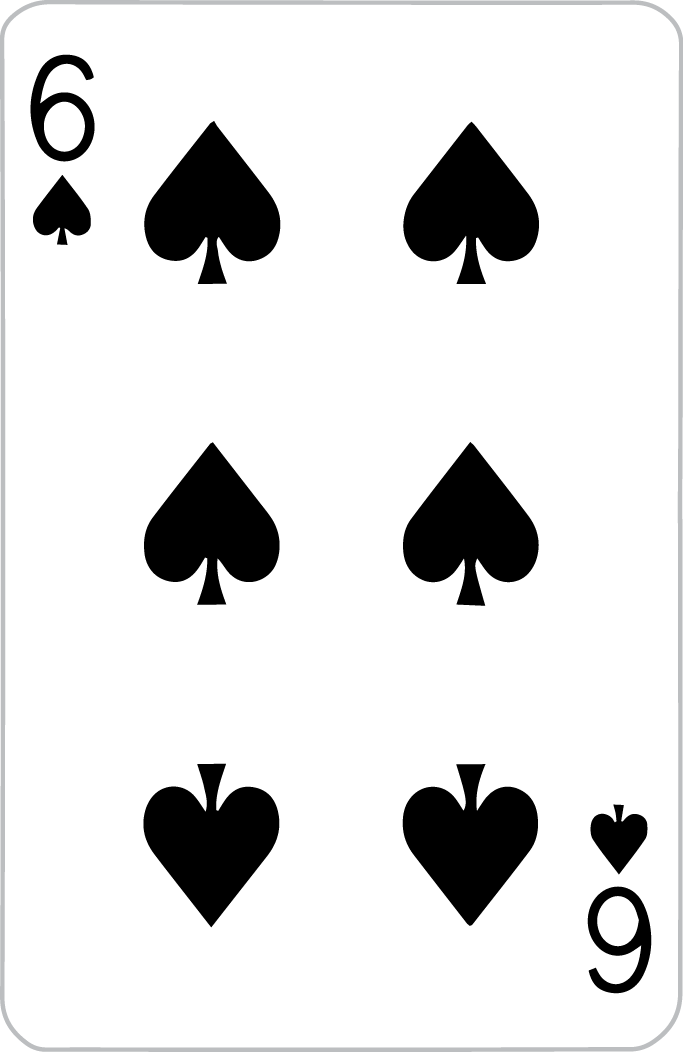 La próxima carta es más alta que el rey.

La próxima carta es más baja que el rey.
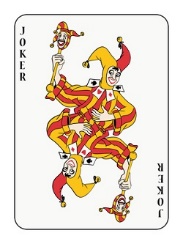 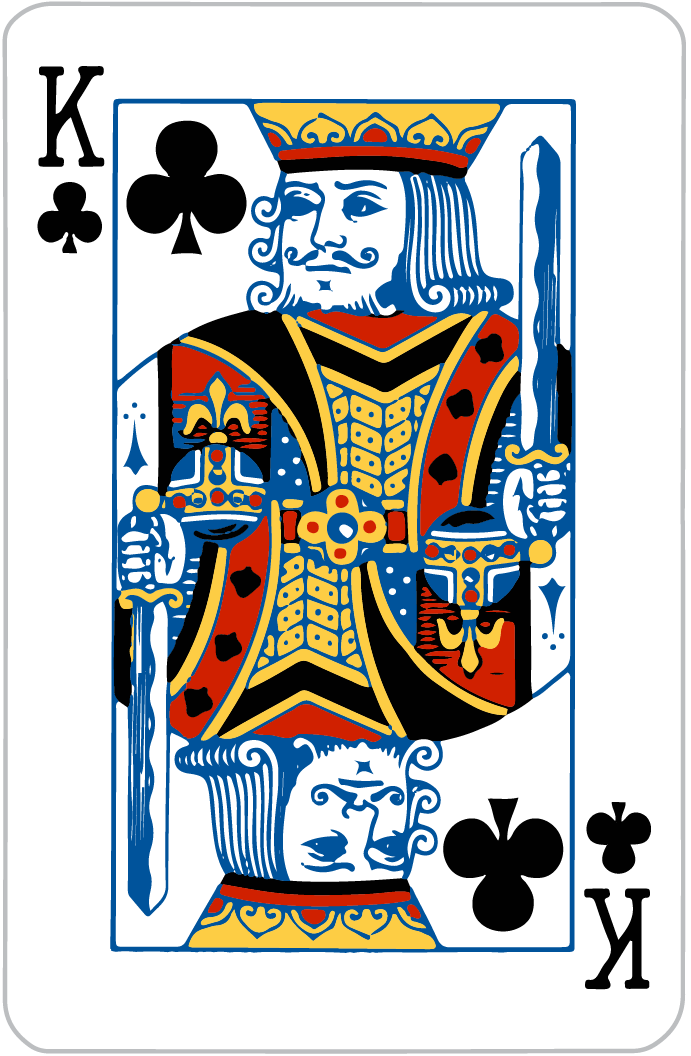 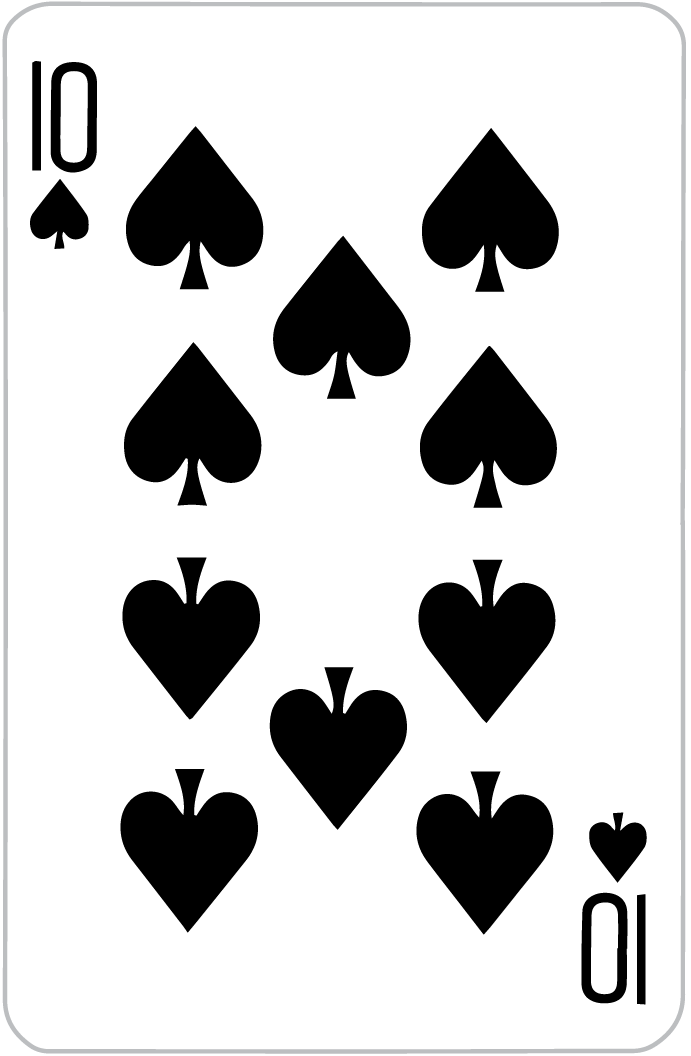 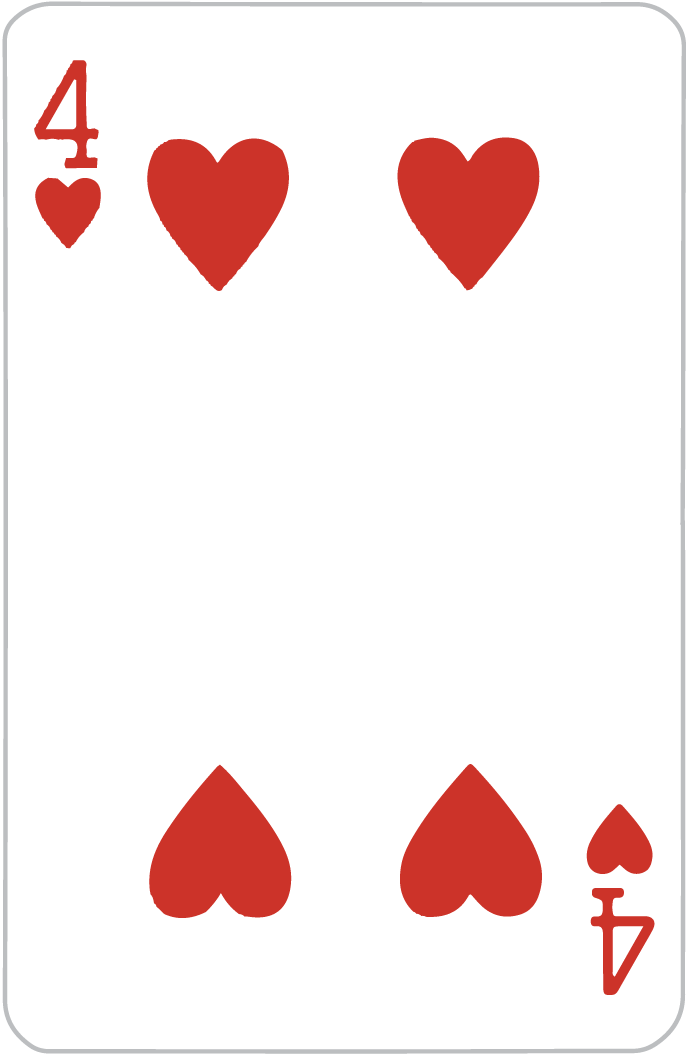 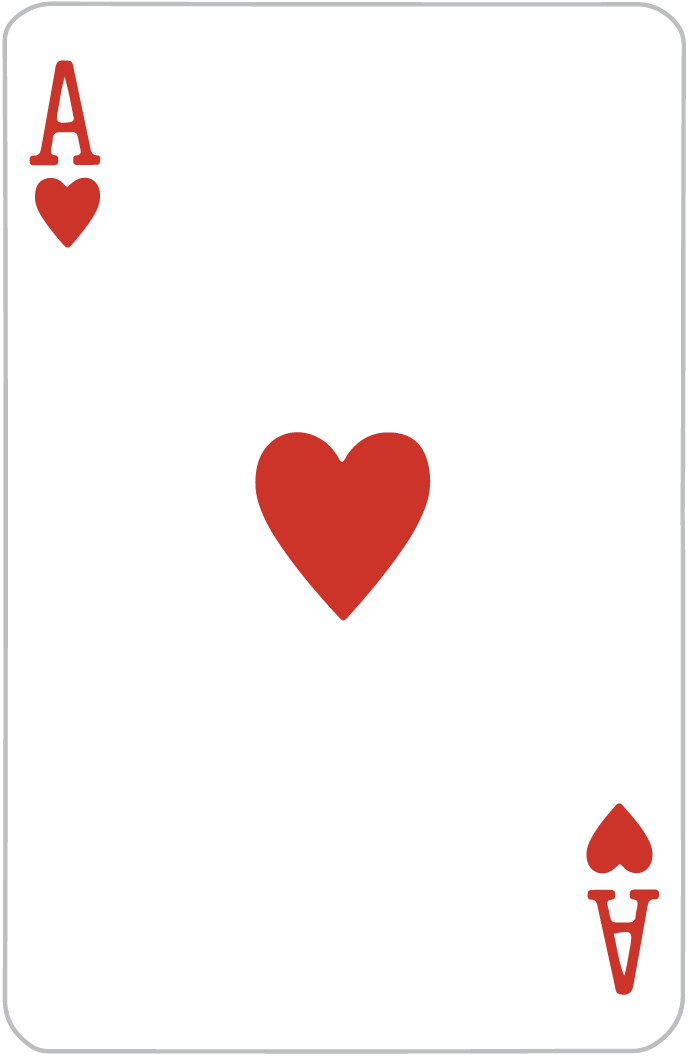 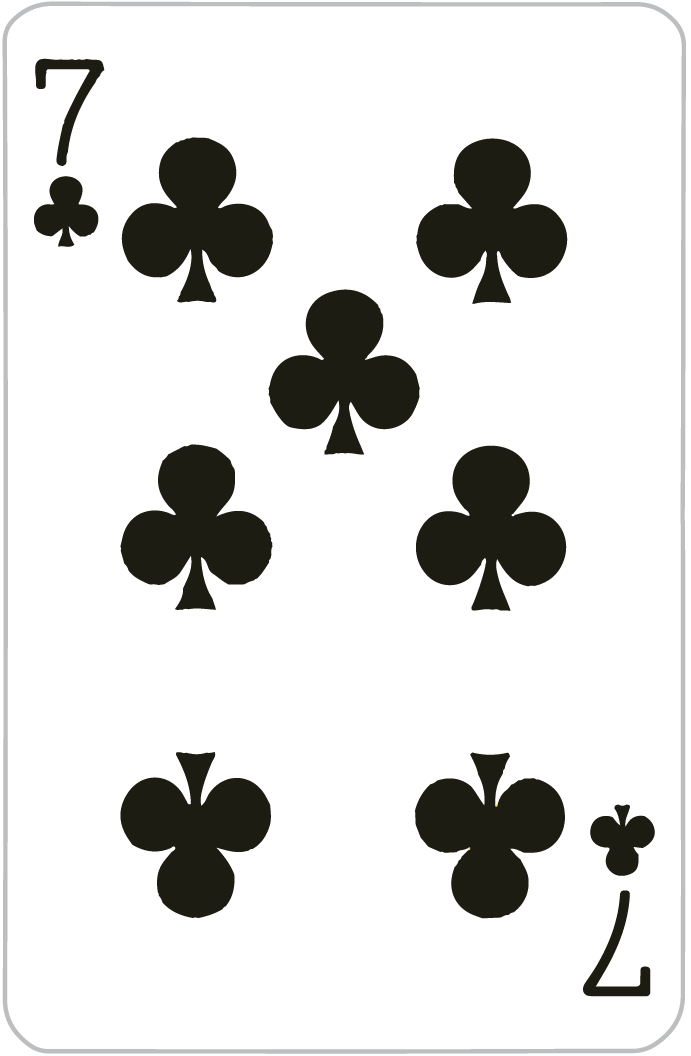 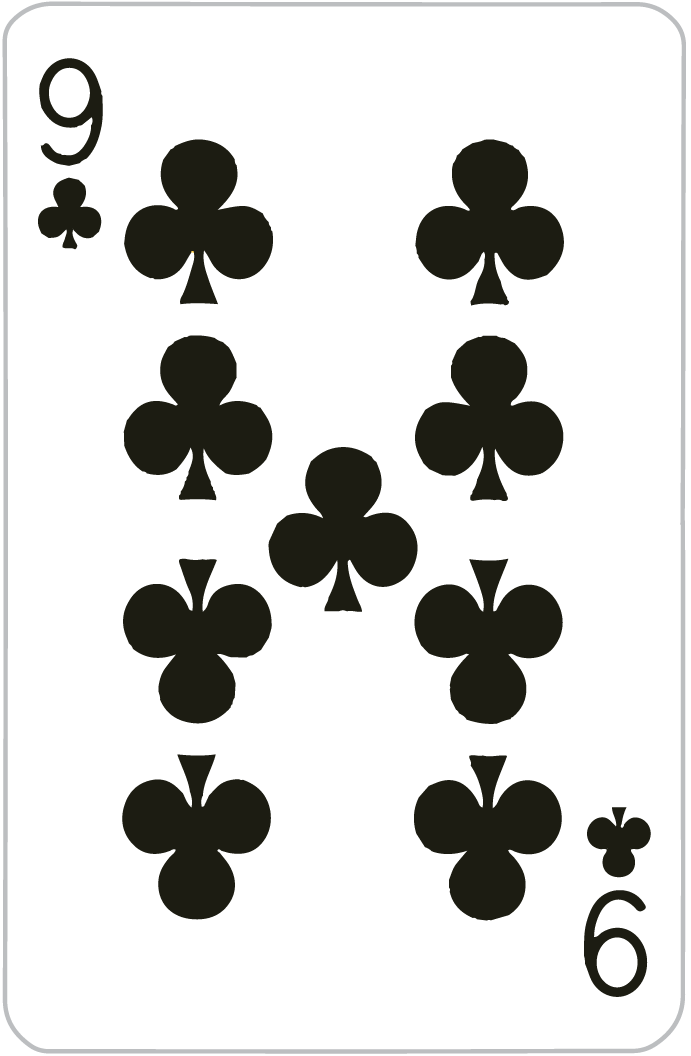 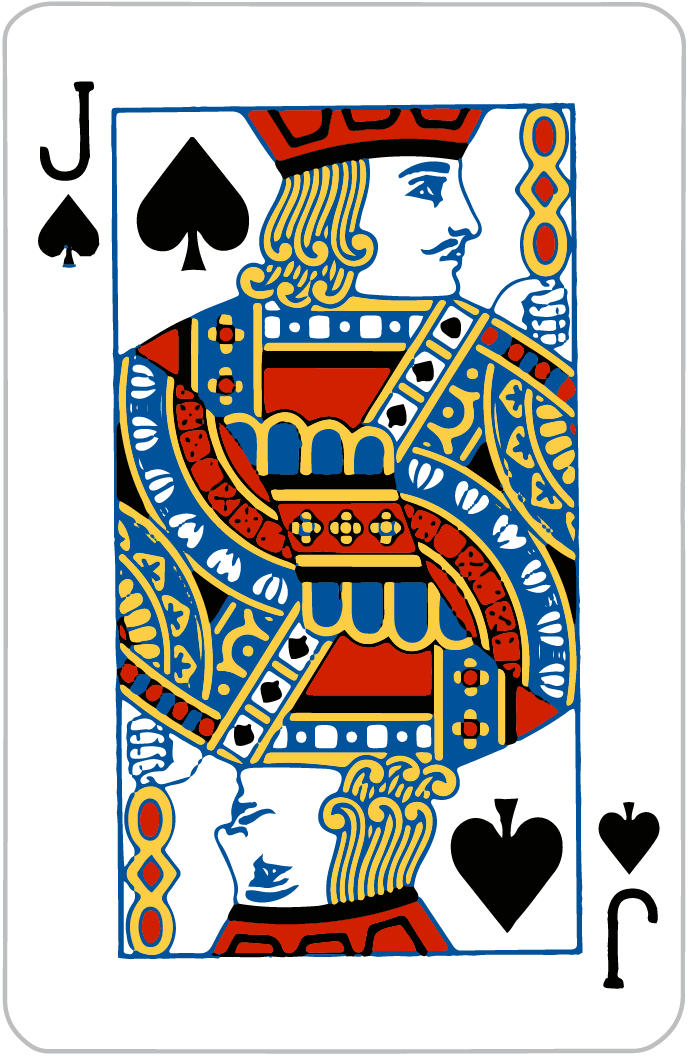 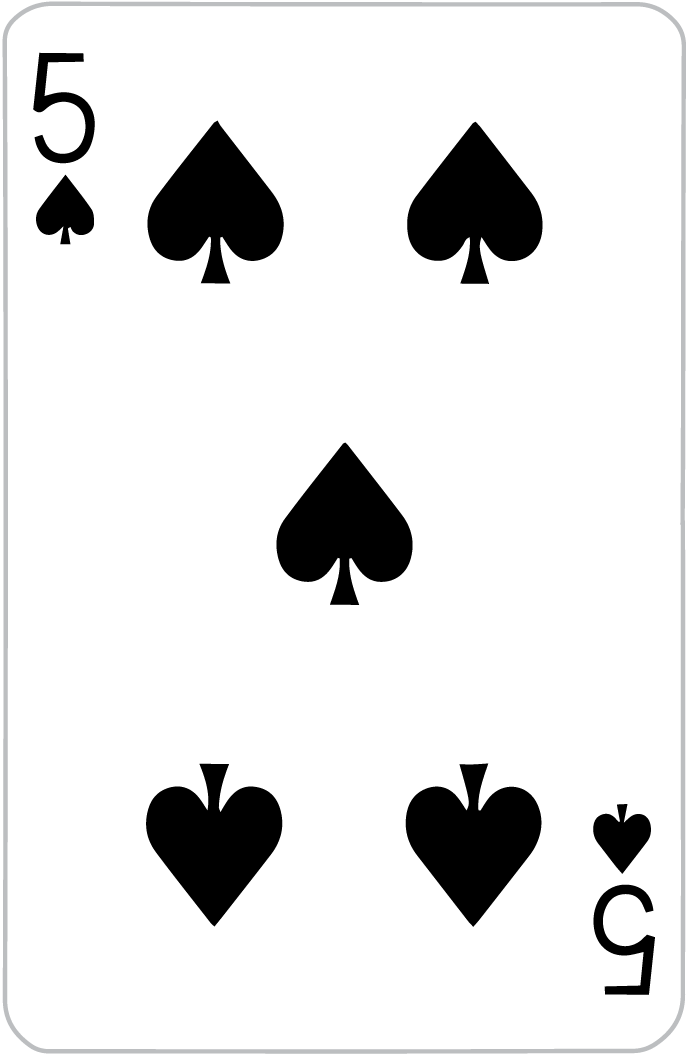 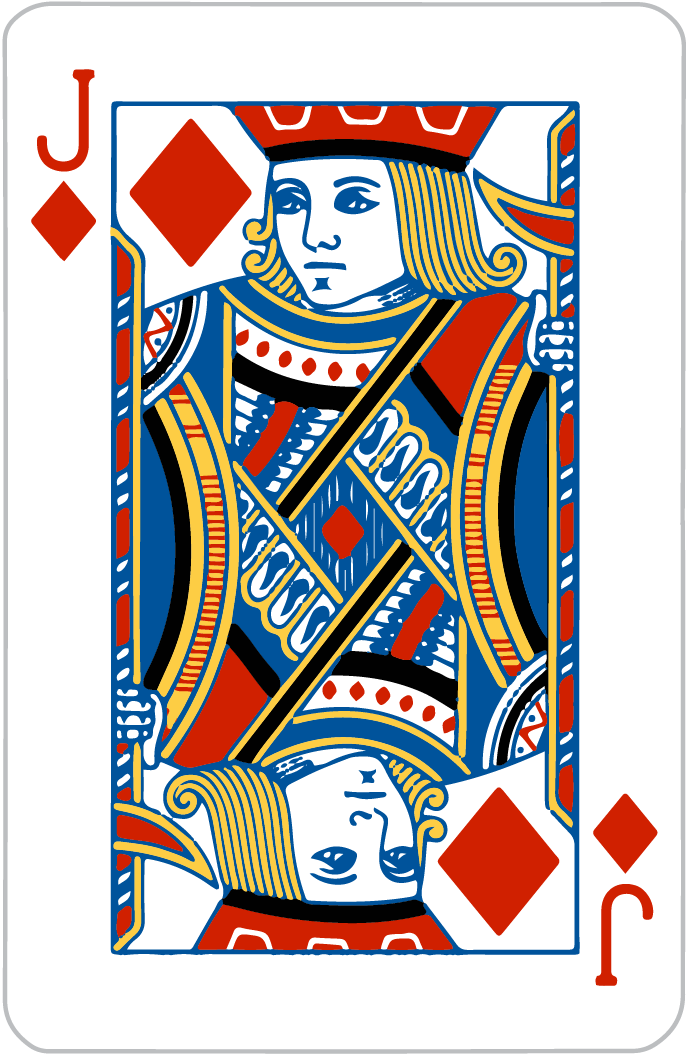 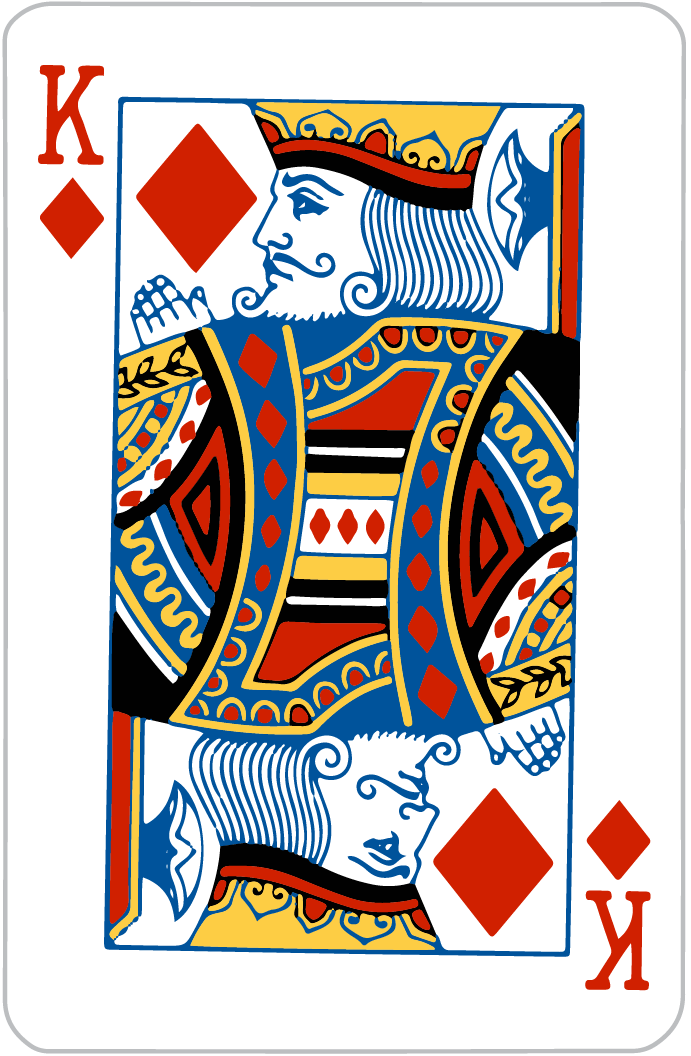 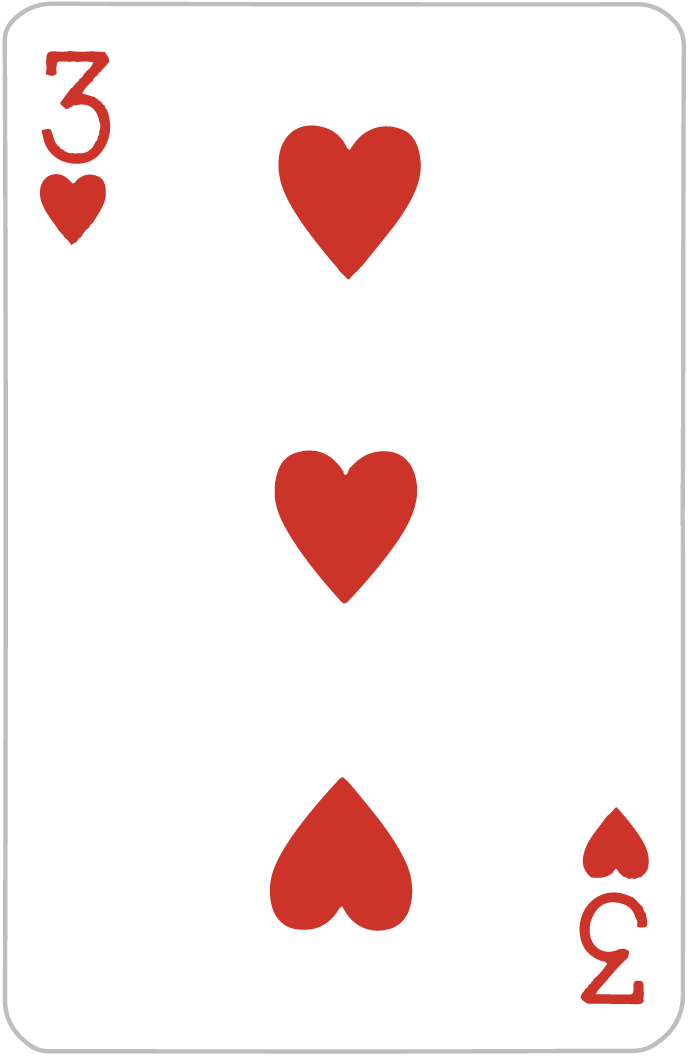 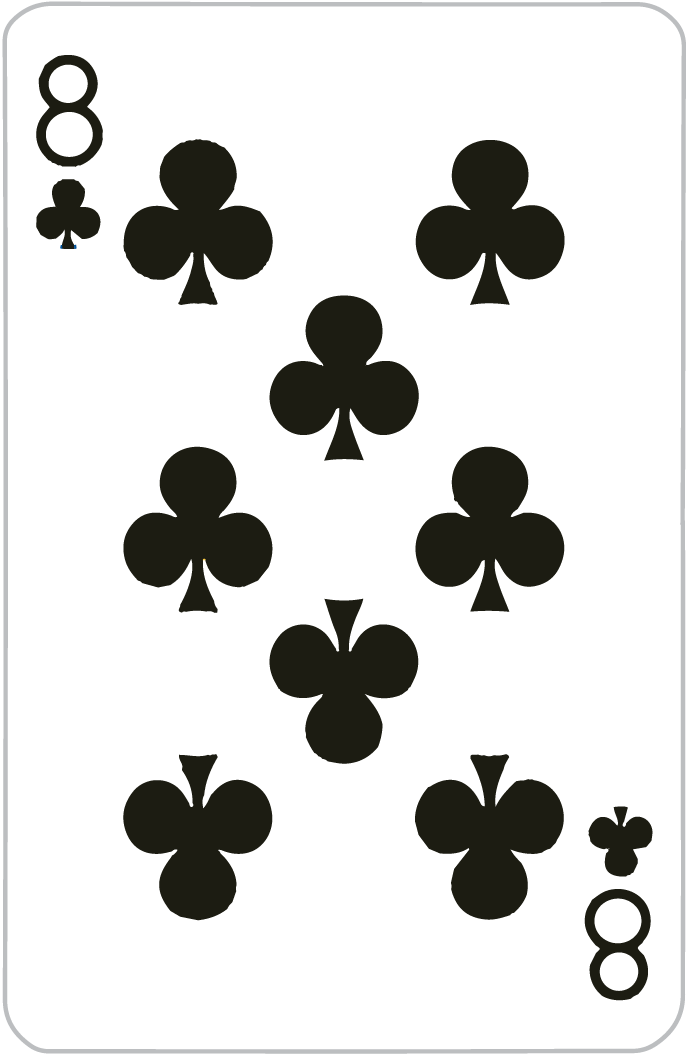 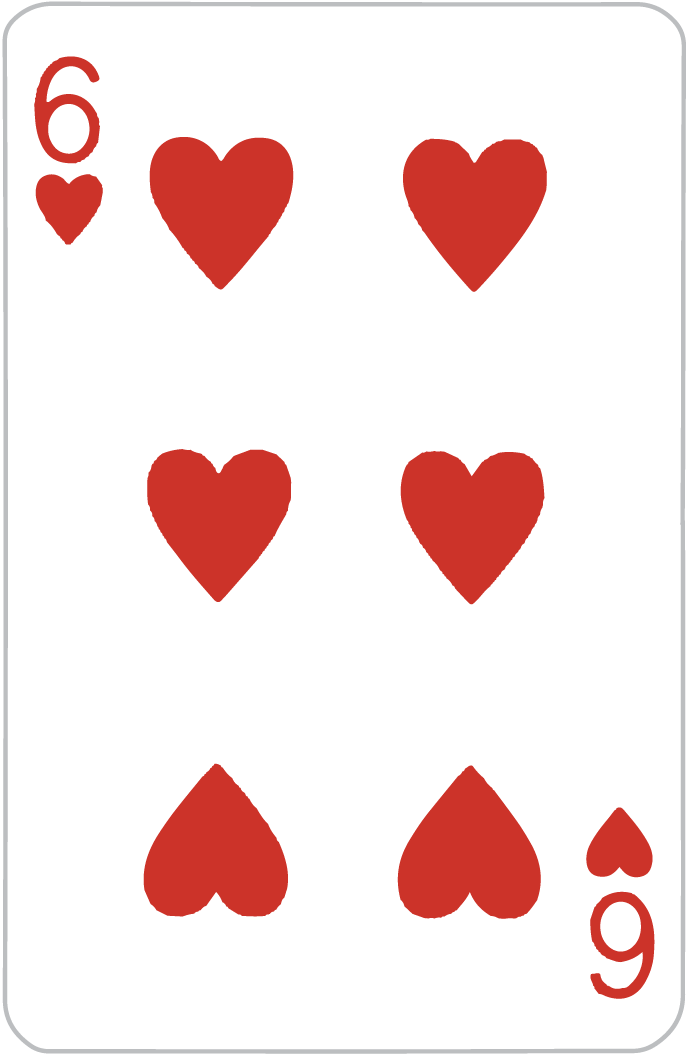 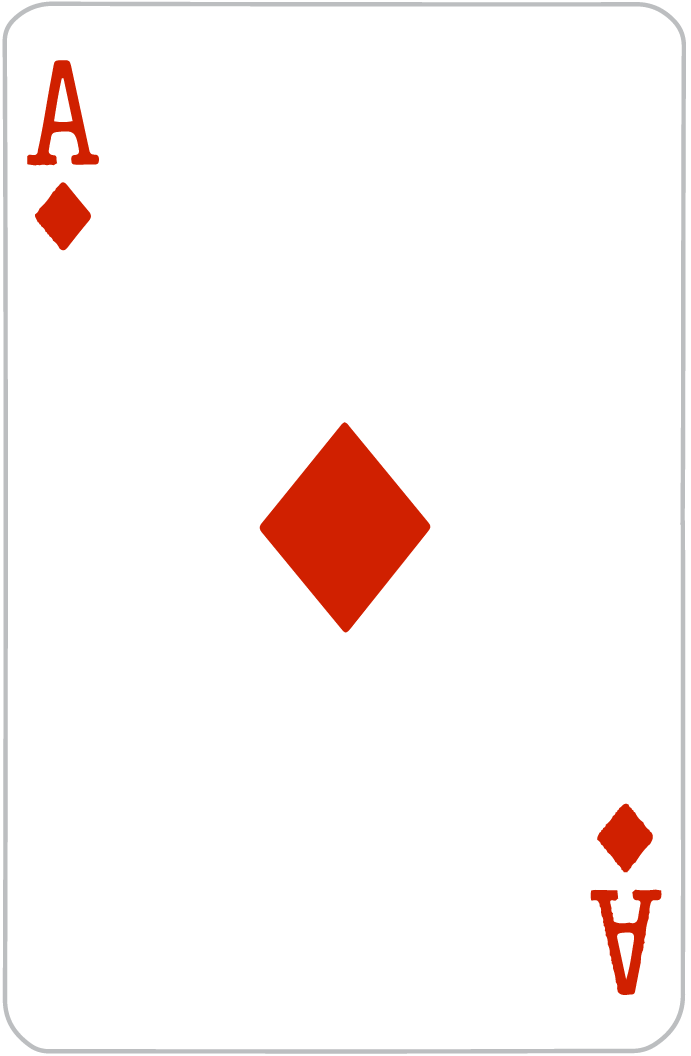 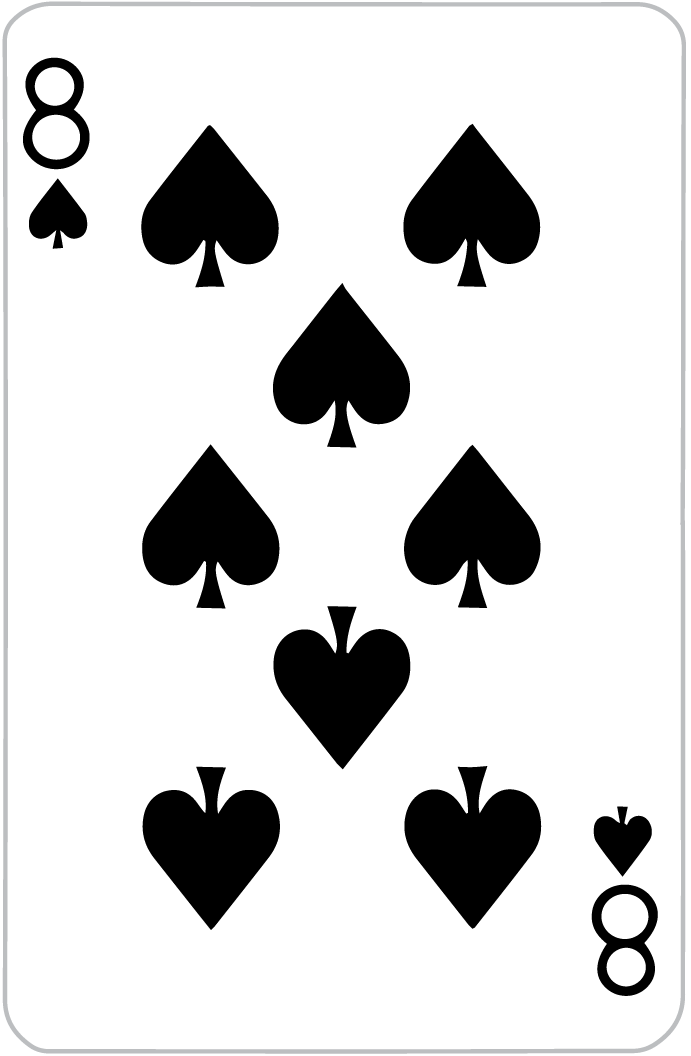 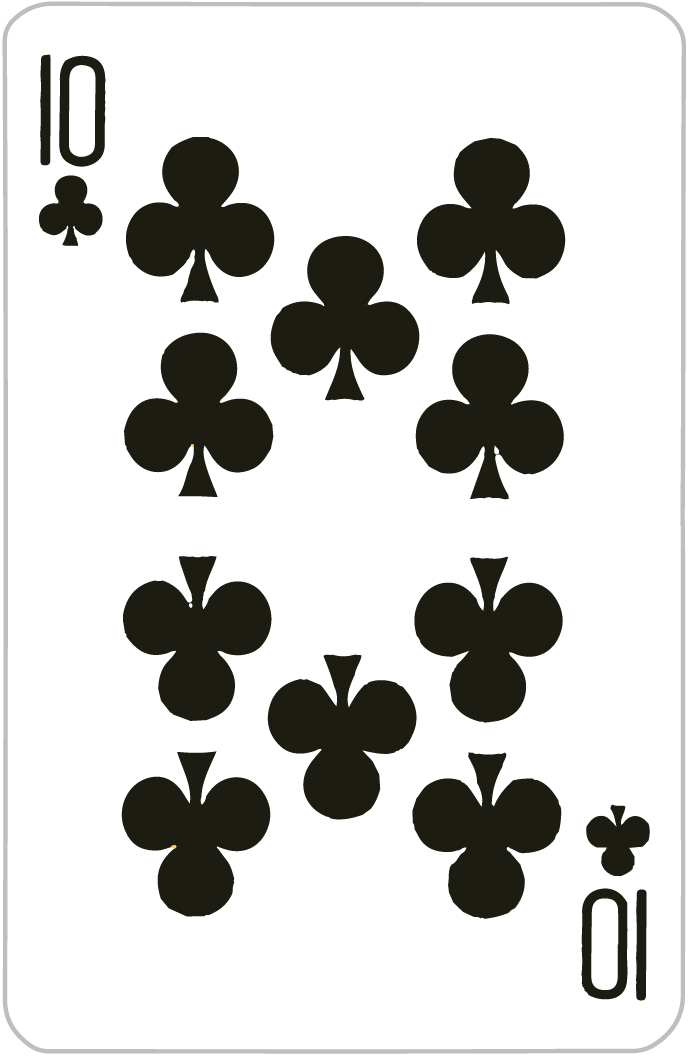 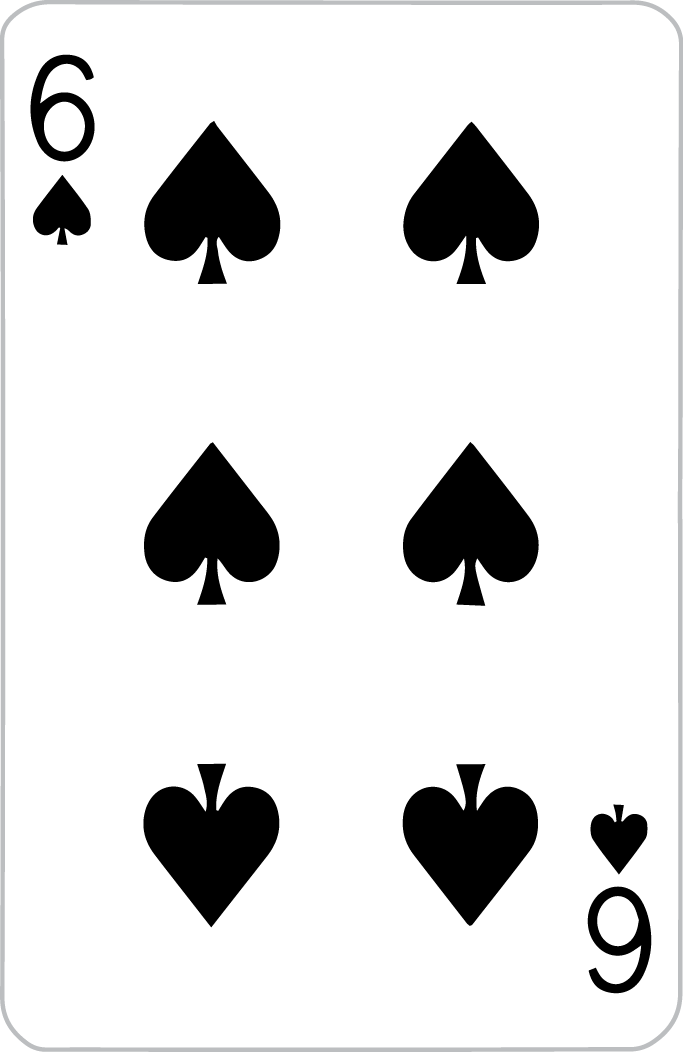 Creo que…
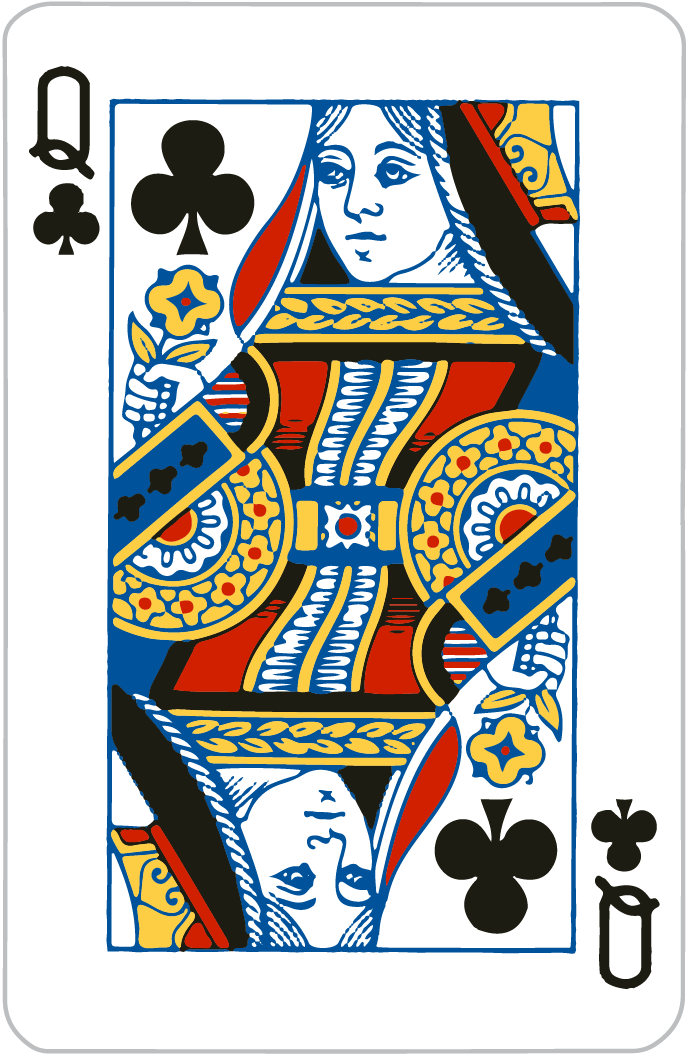 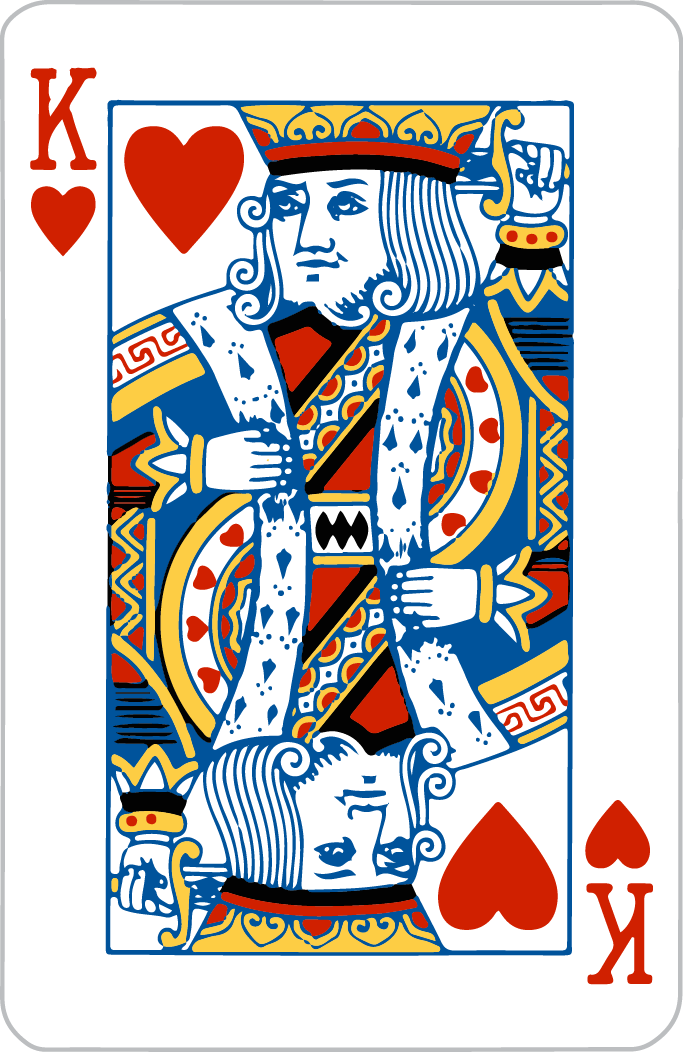 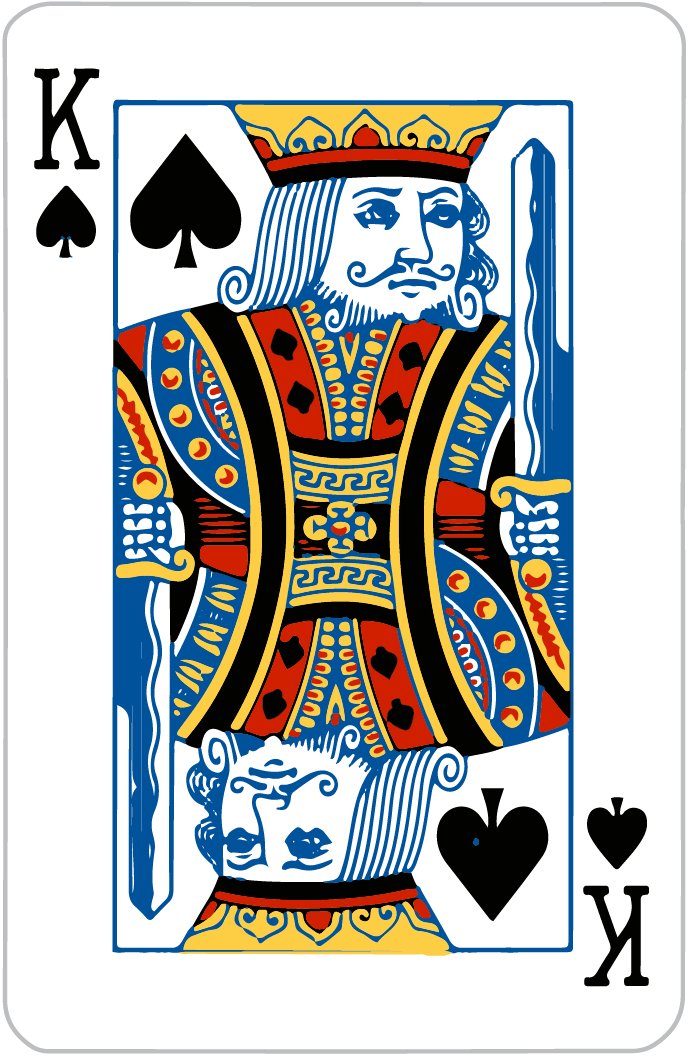 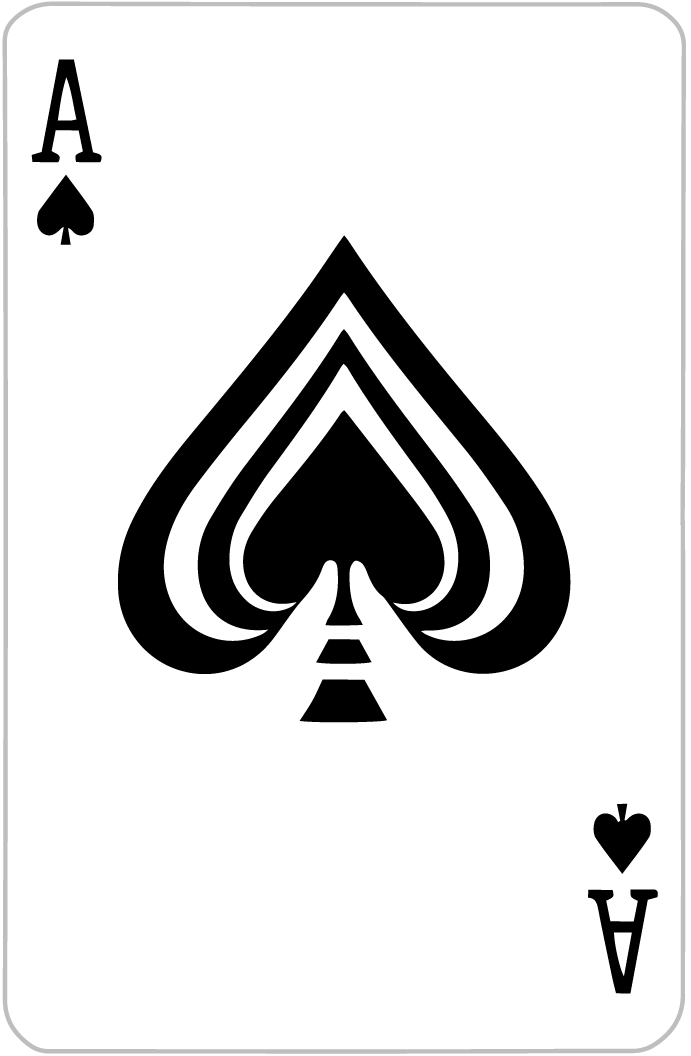 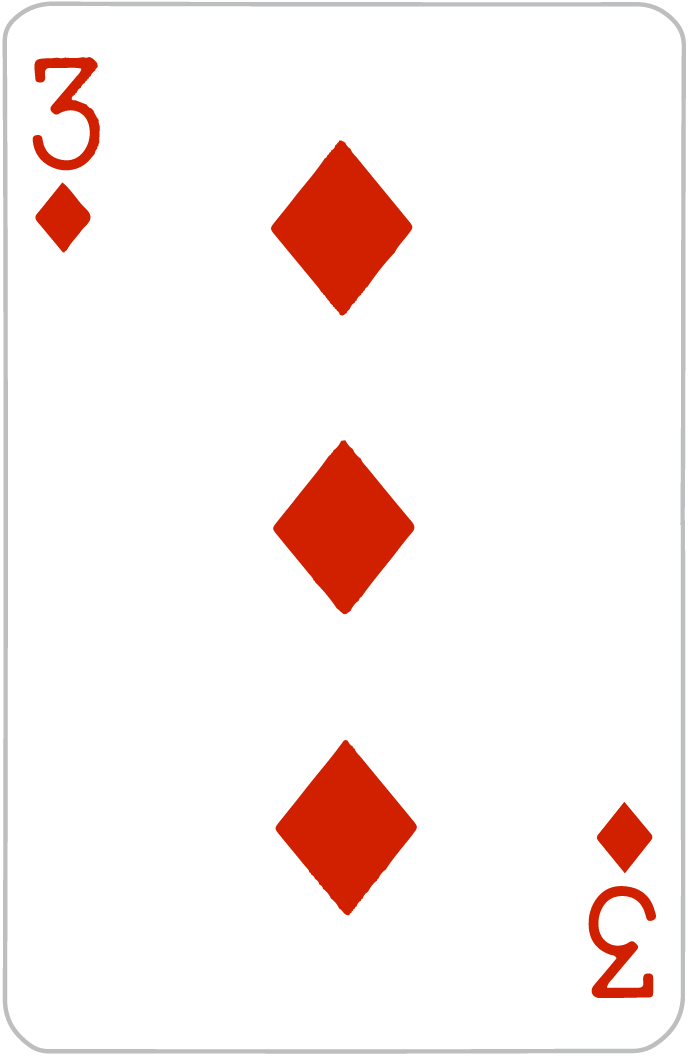 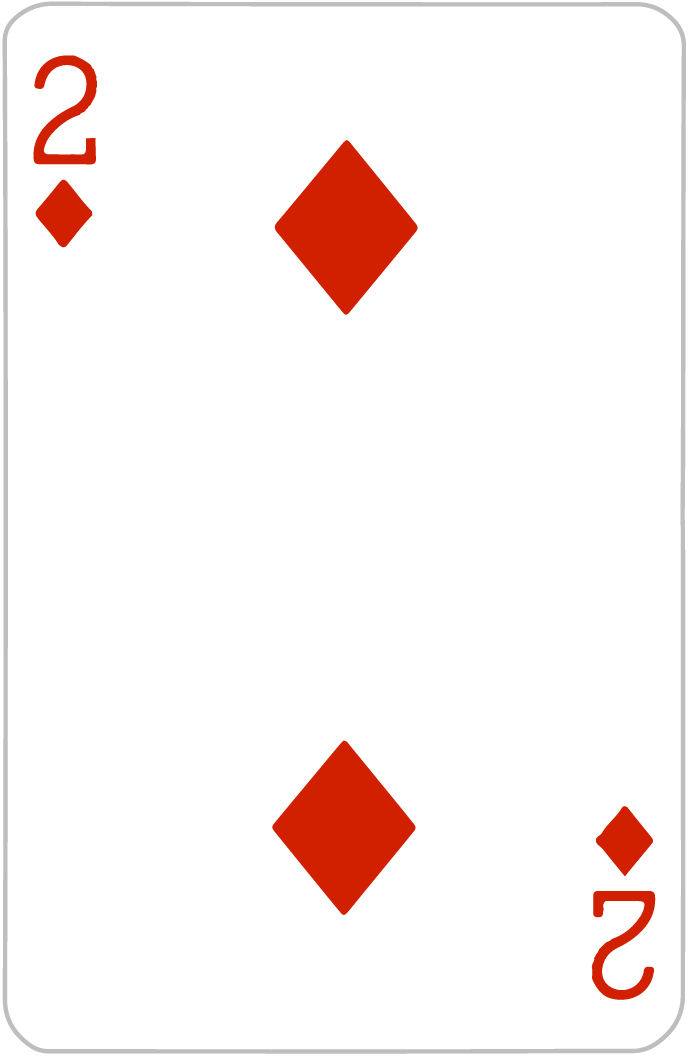 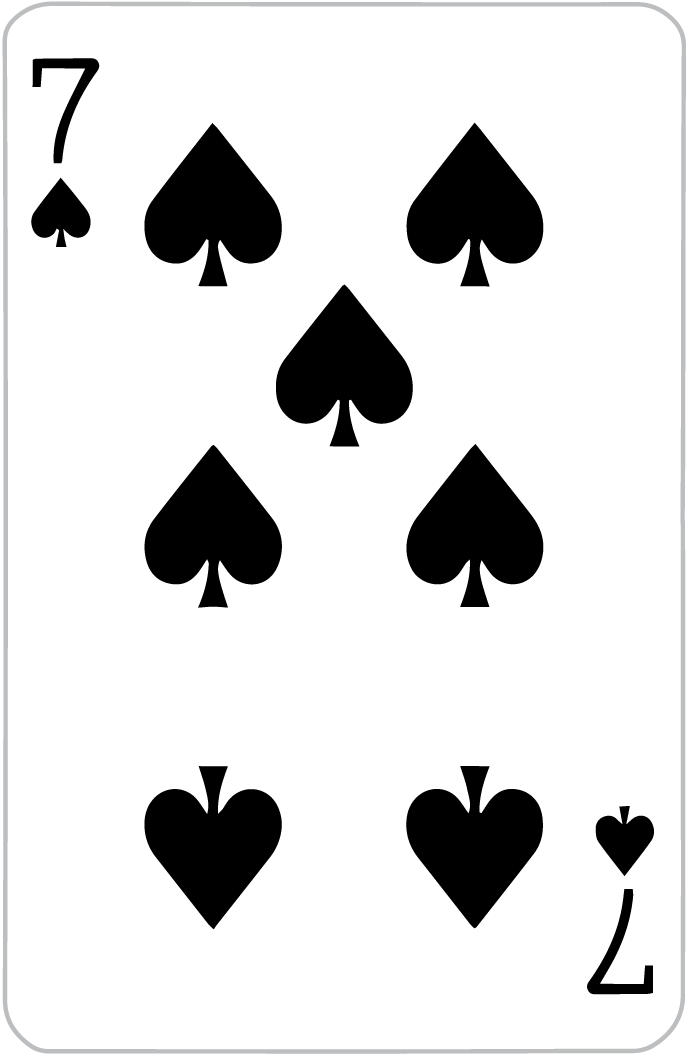 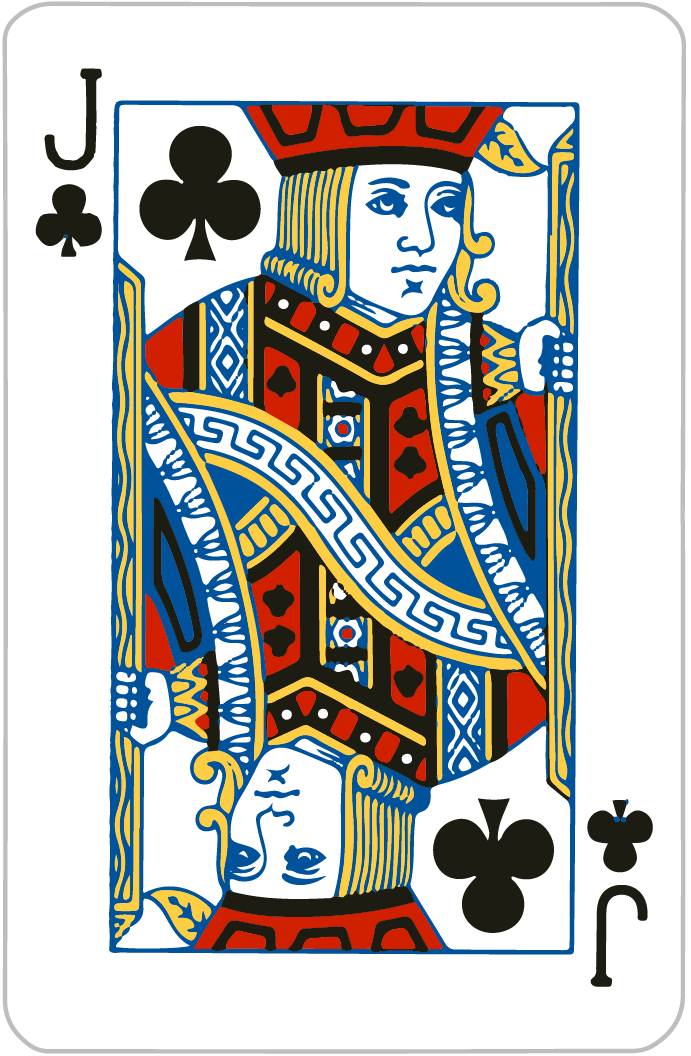 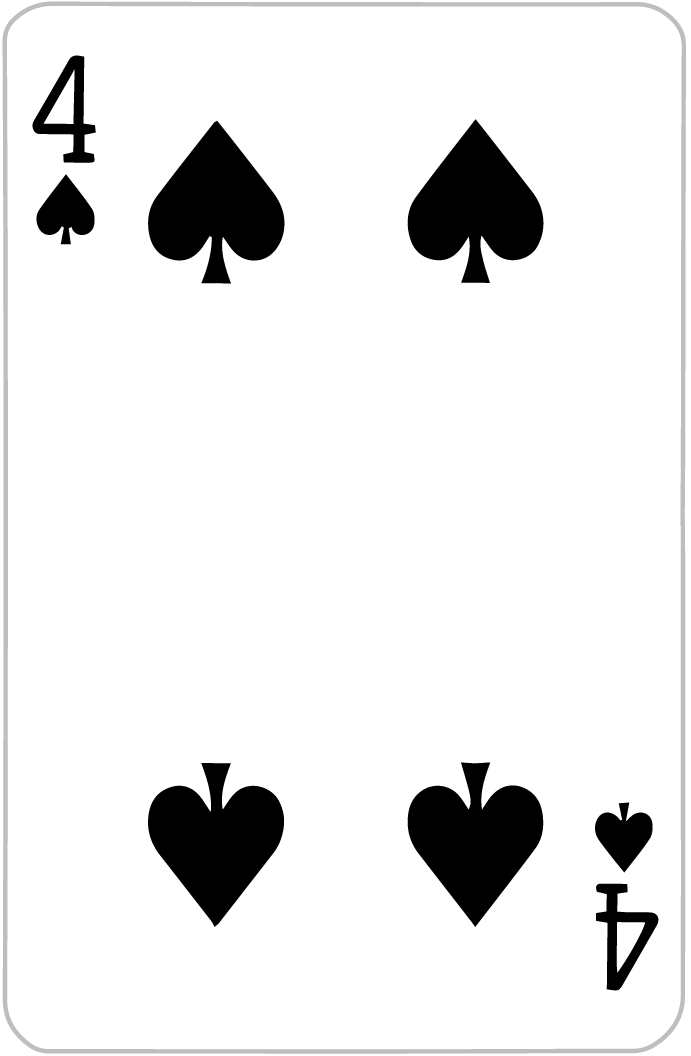 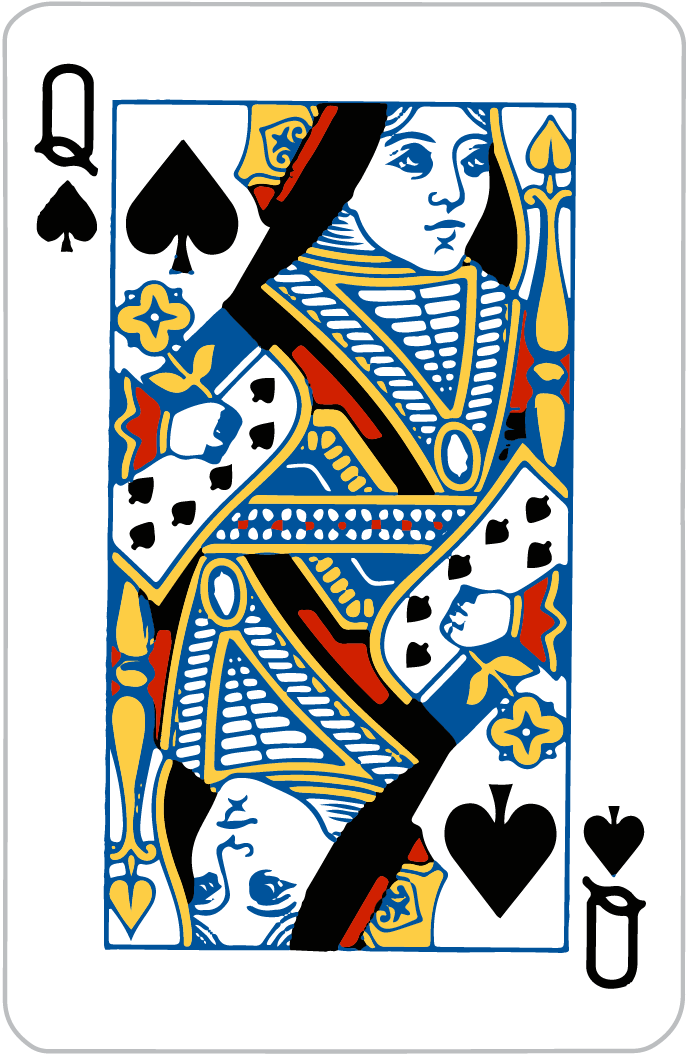 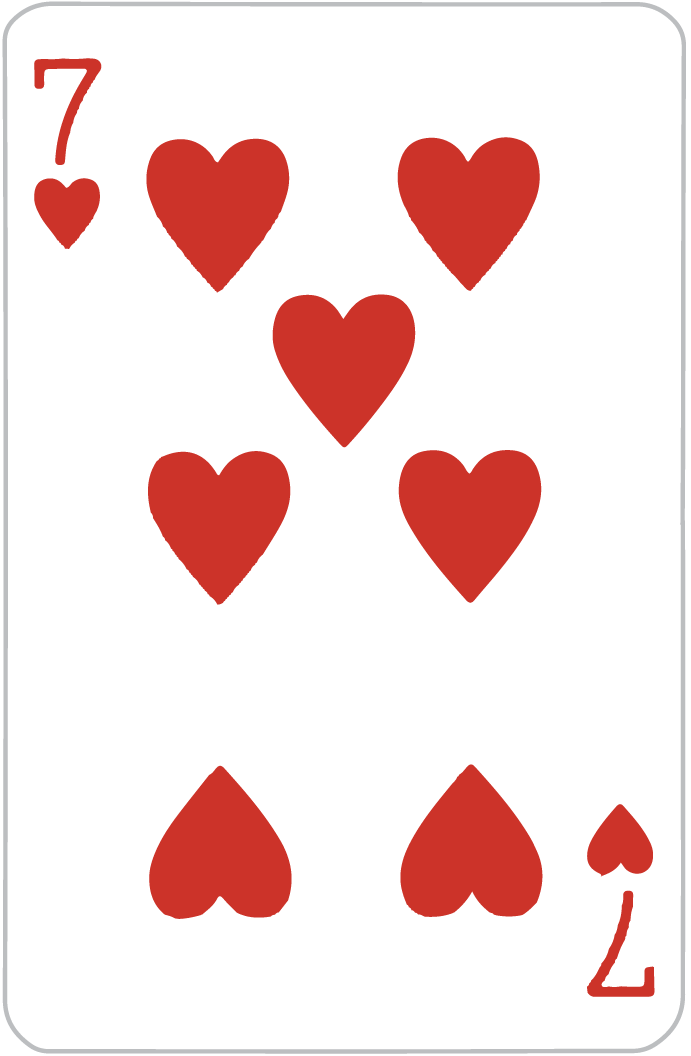 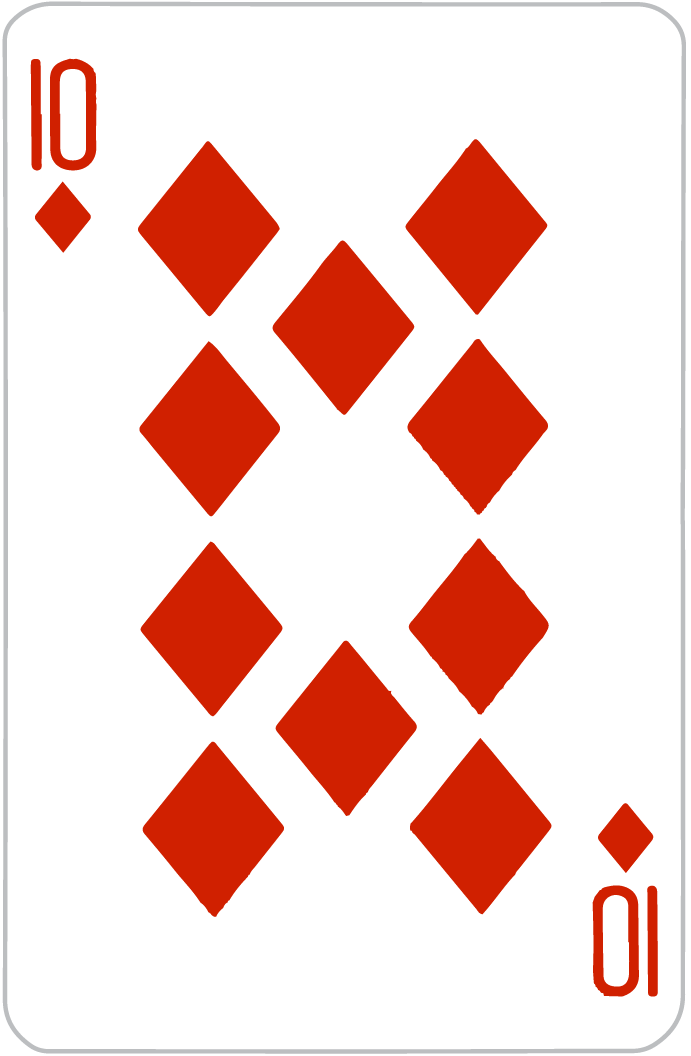 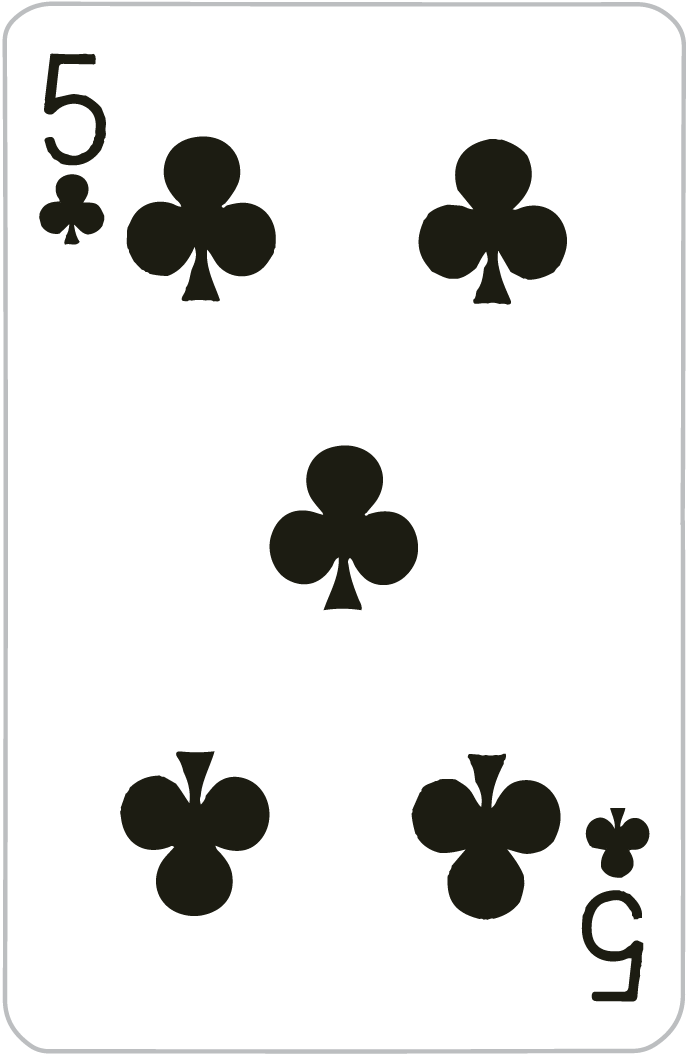 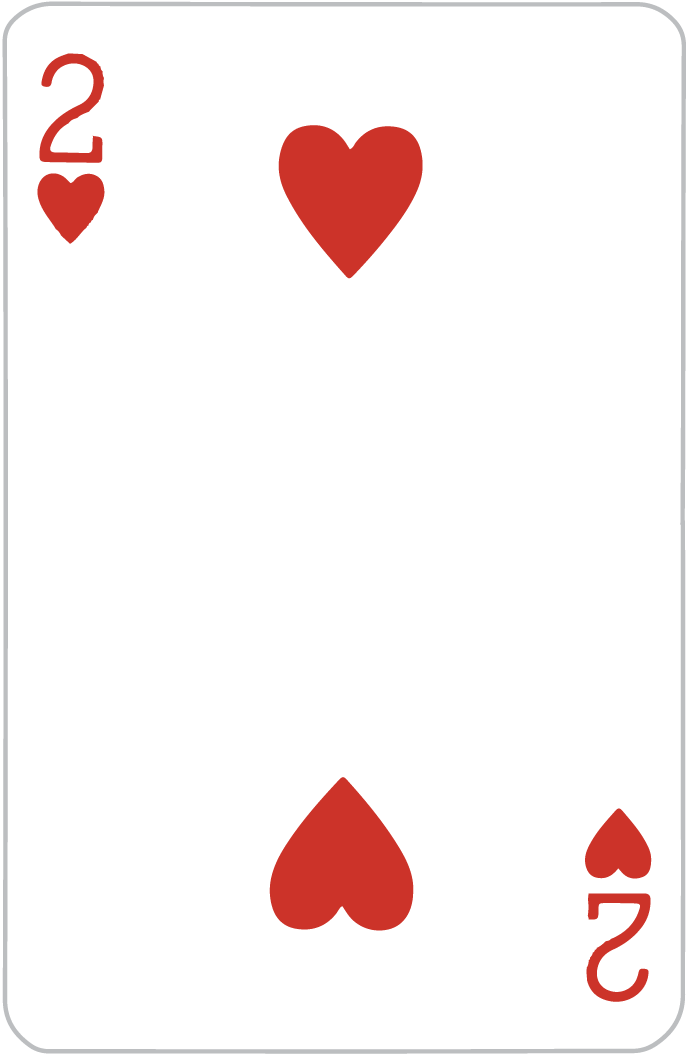 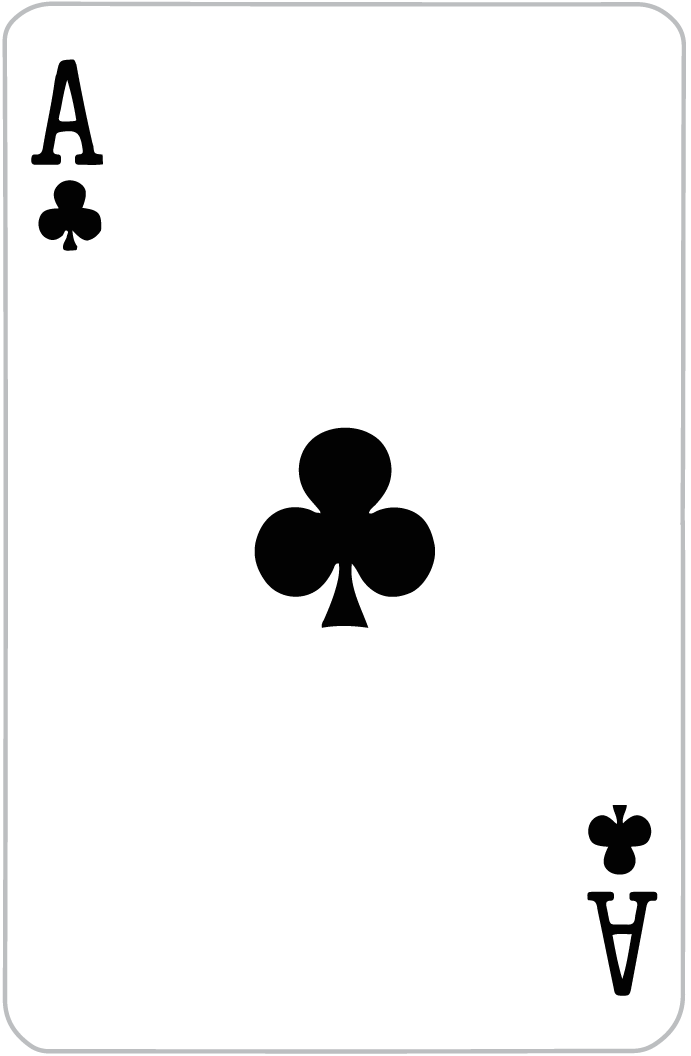 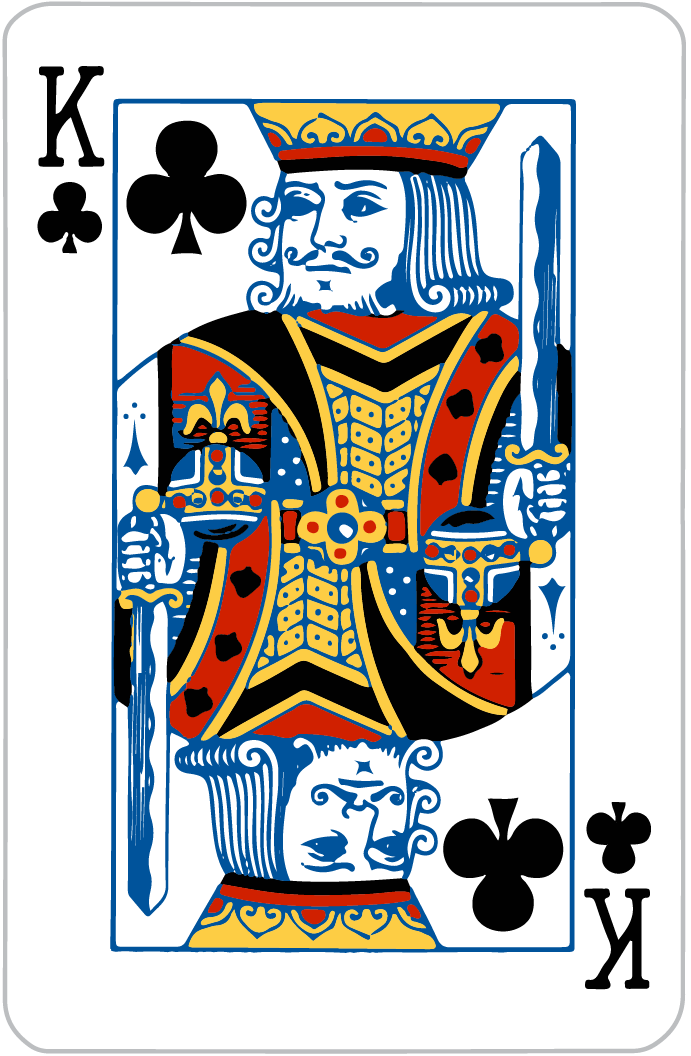 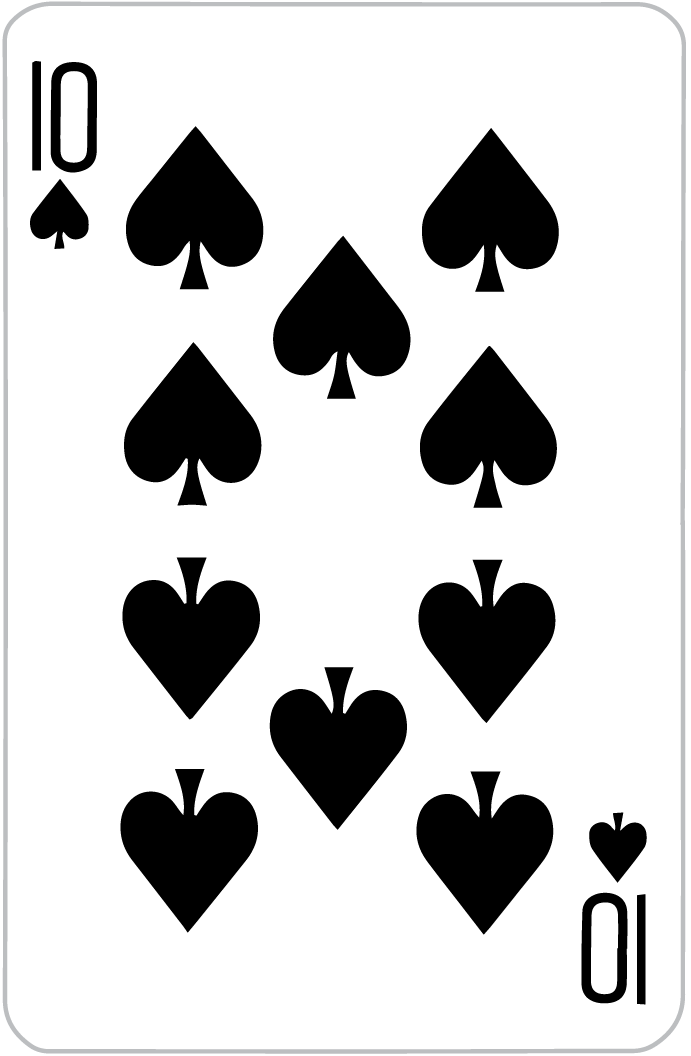 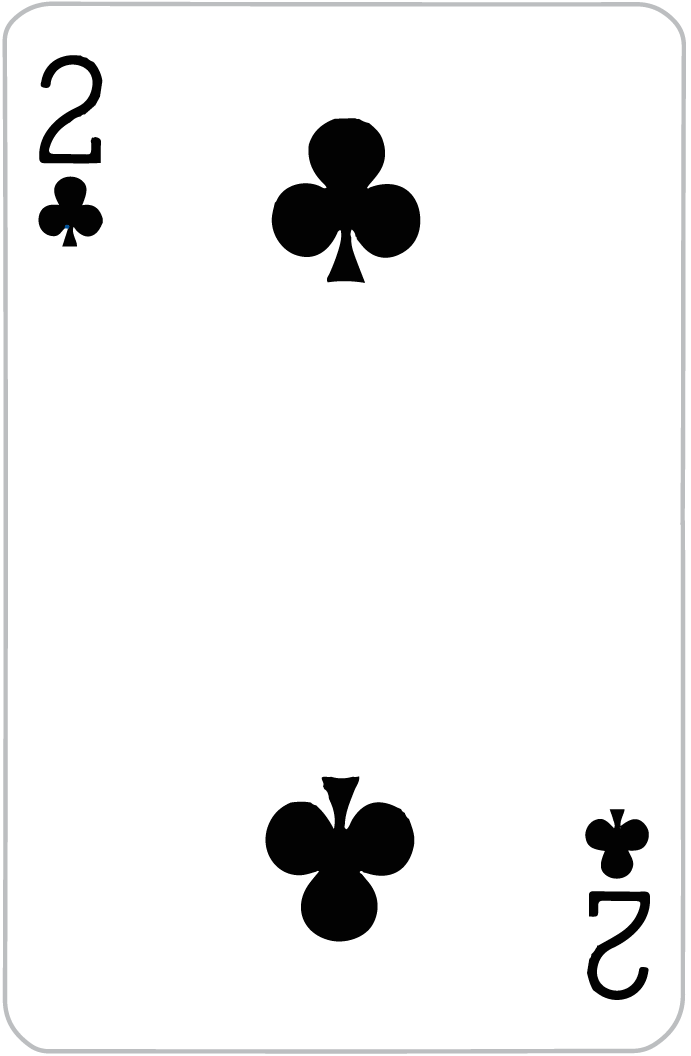 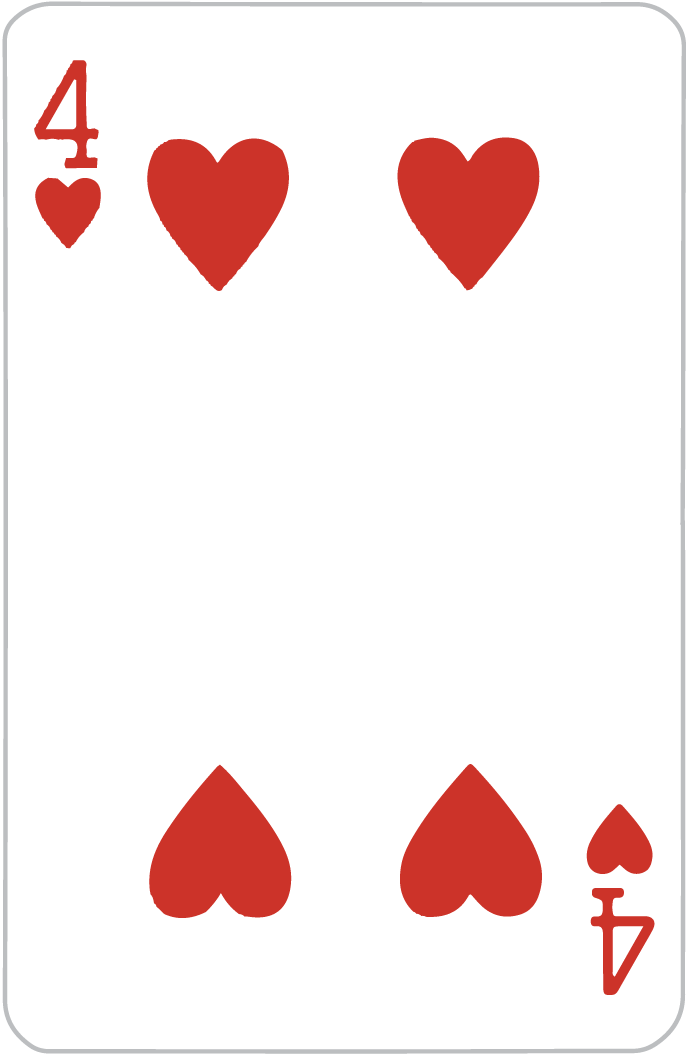 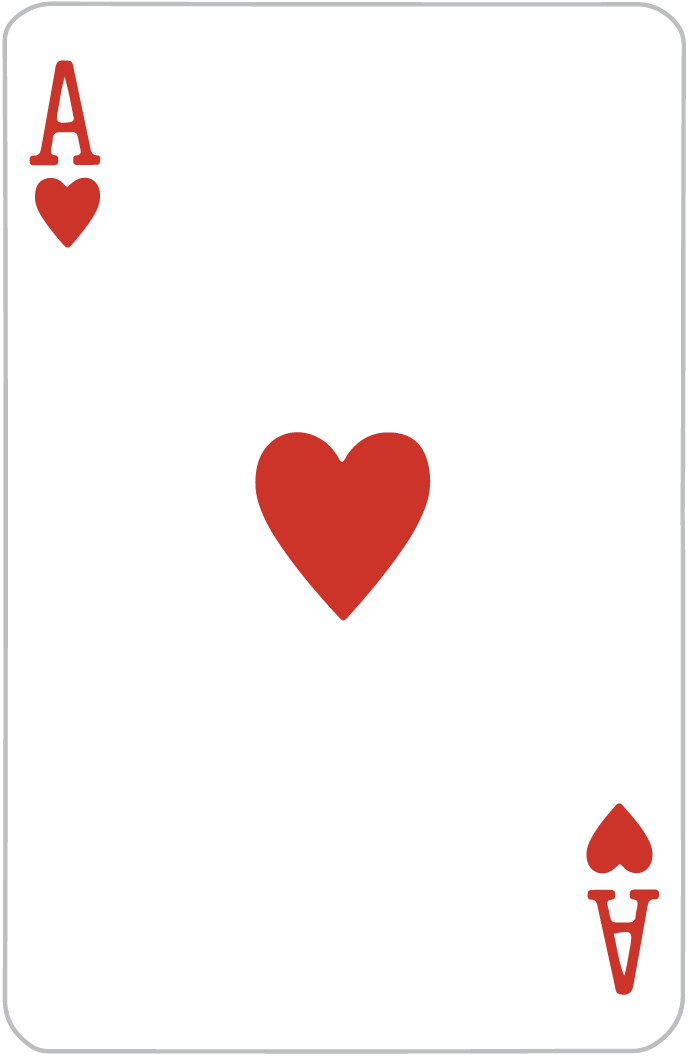 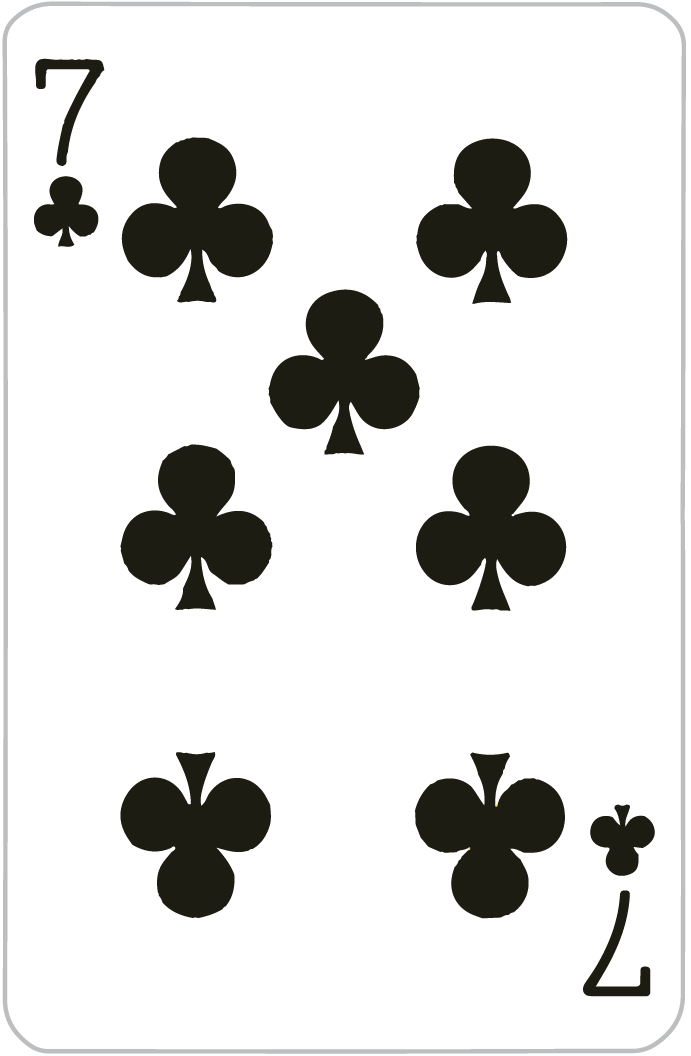 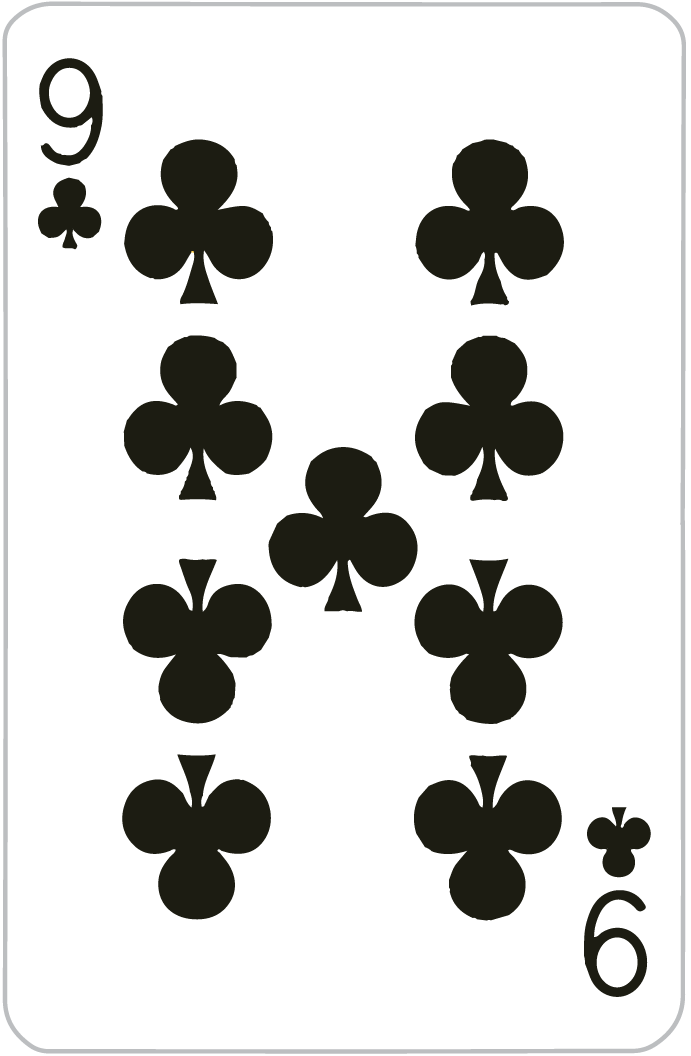 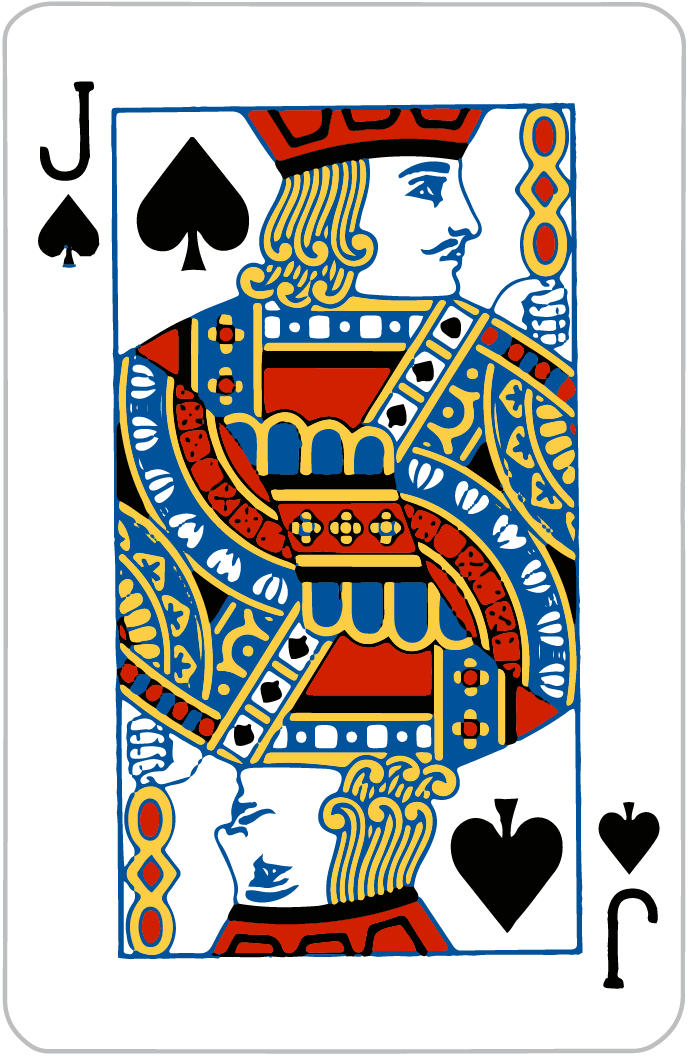 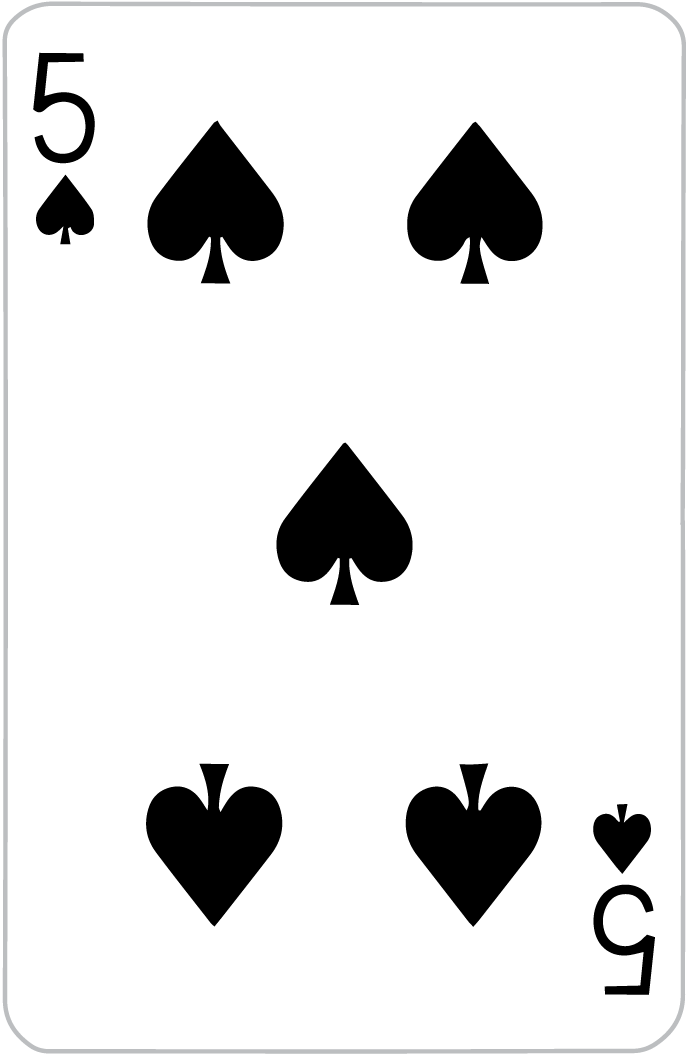 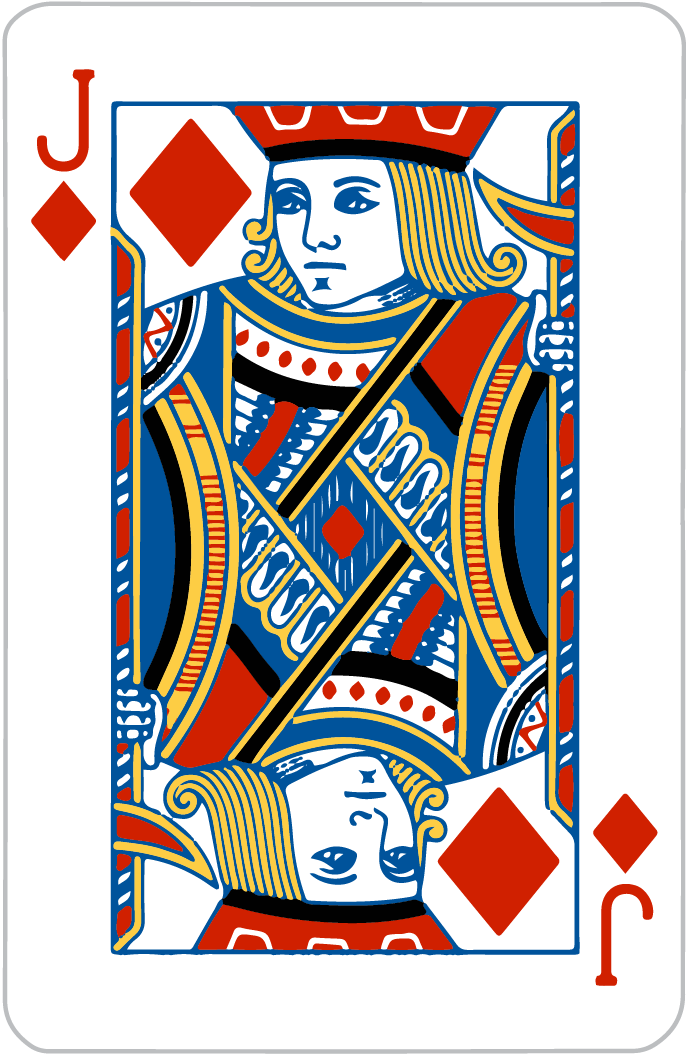 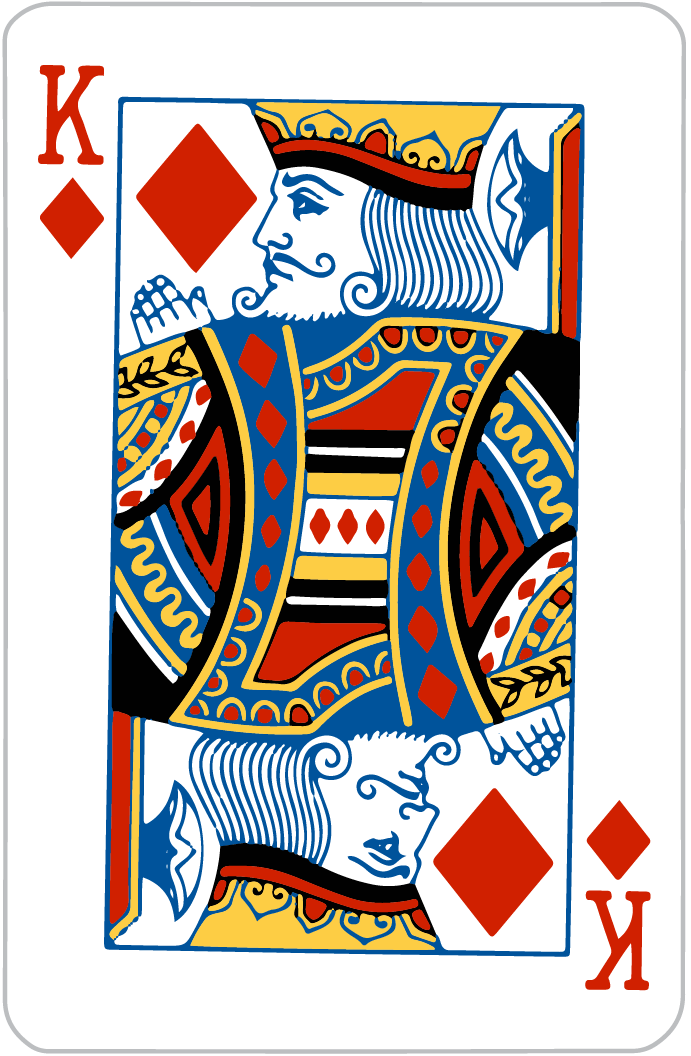 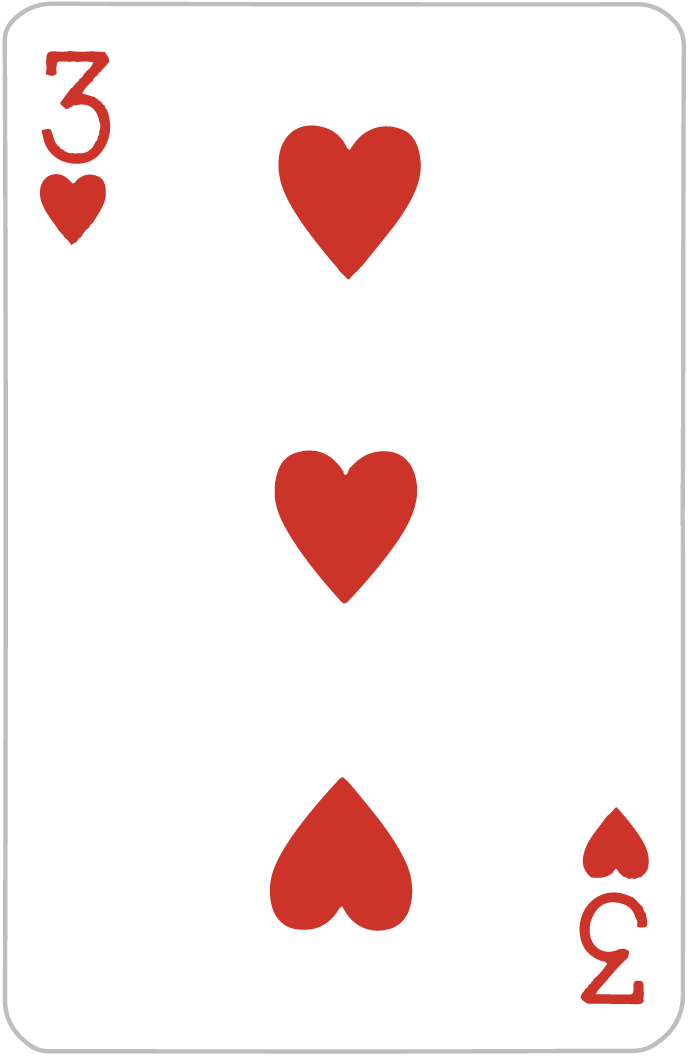 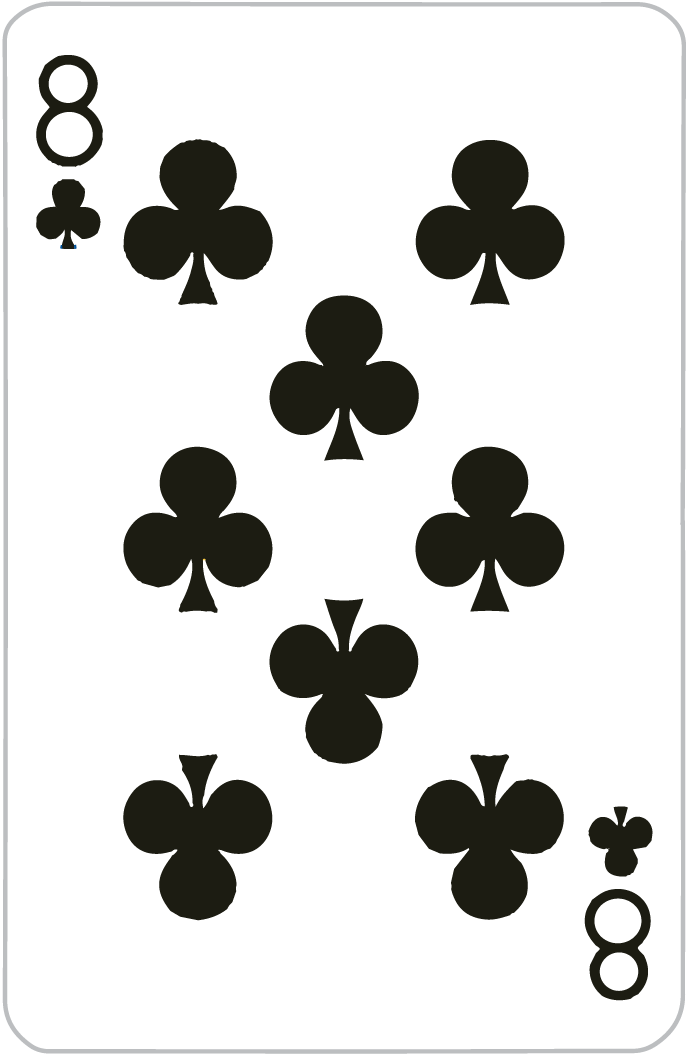 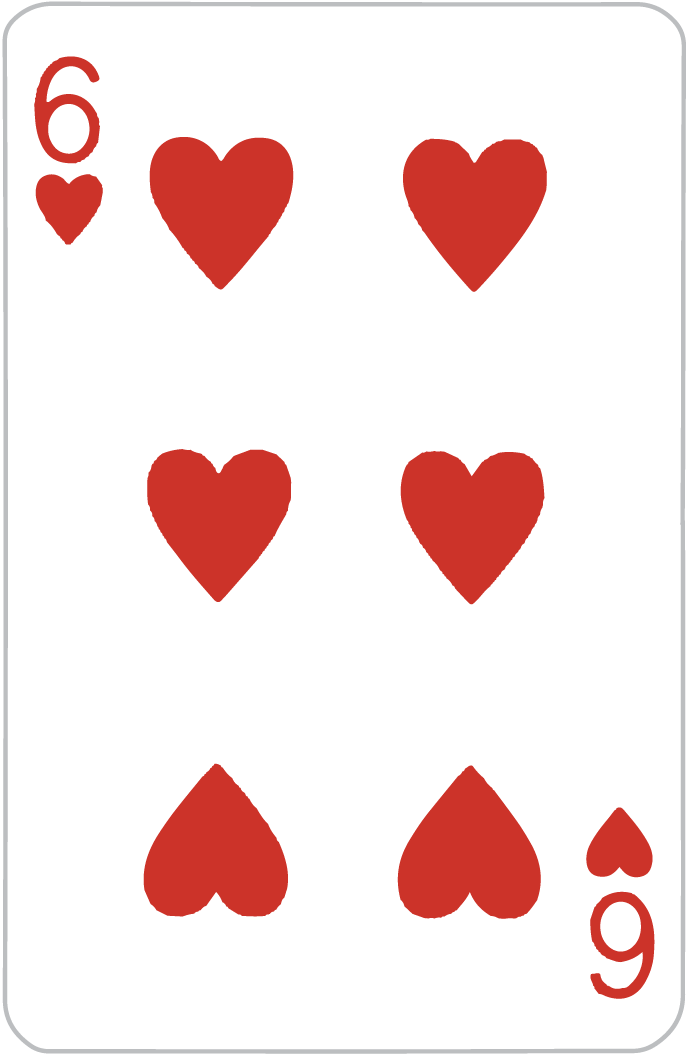 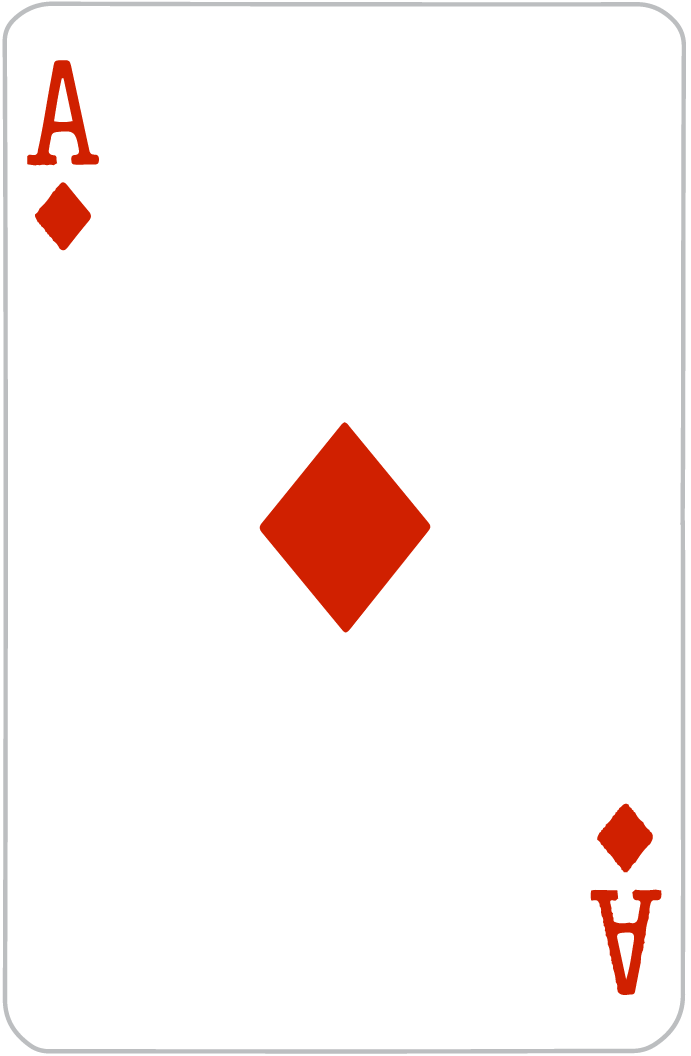 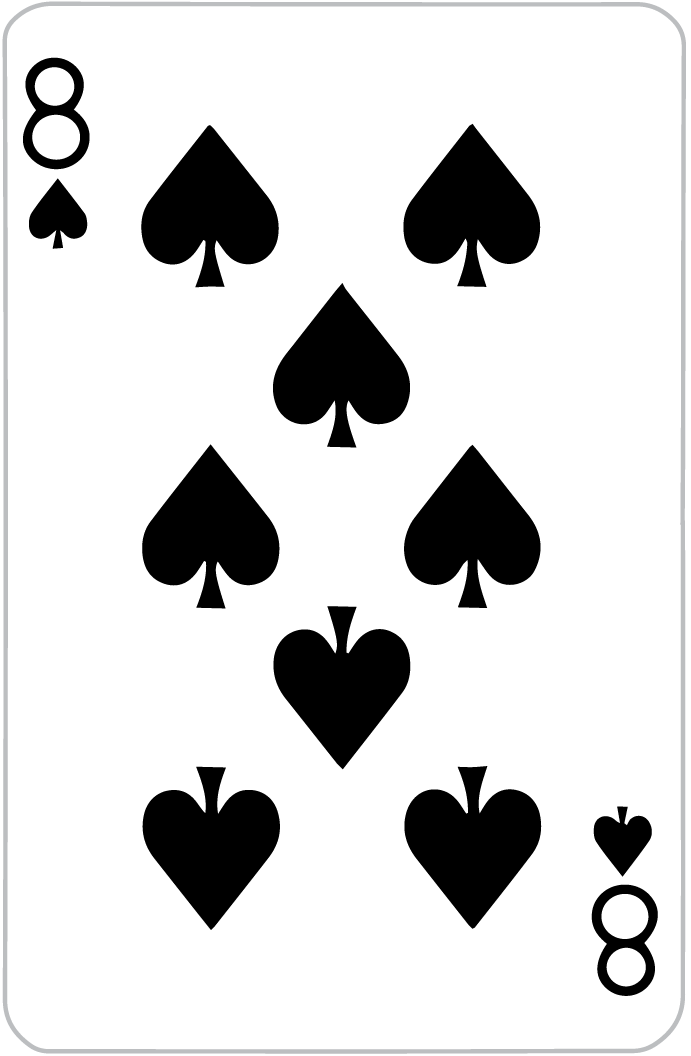 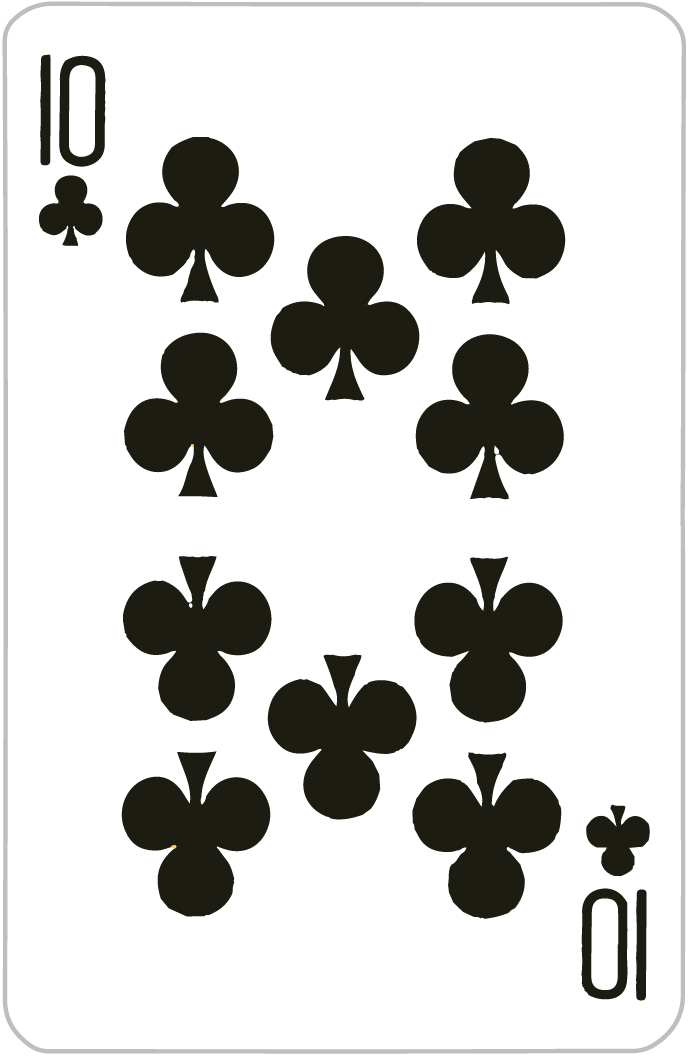 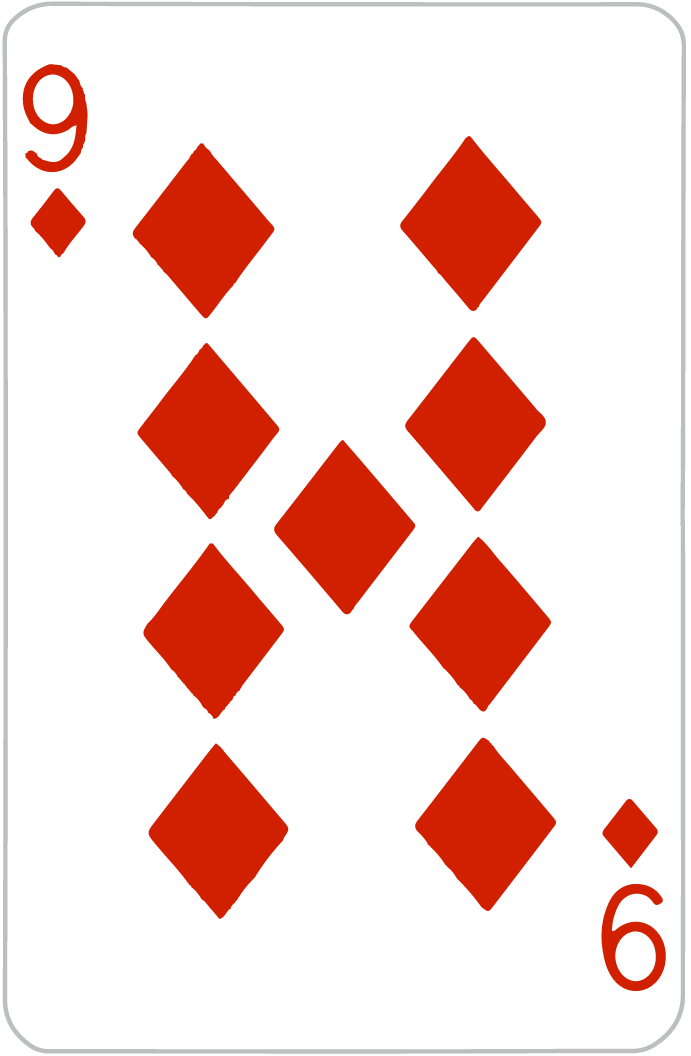 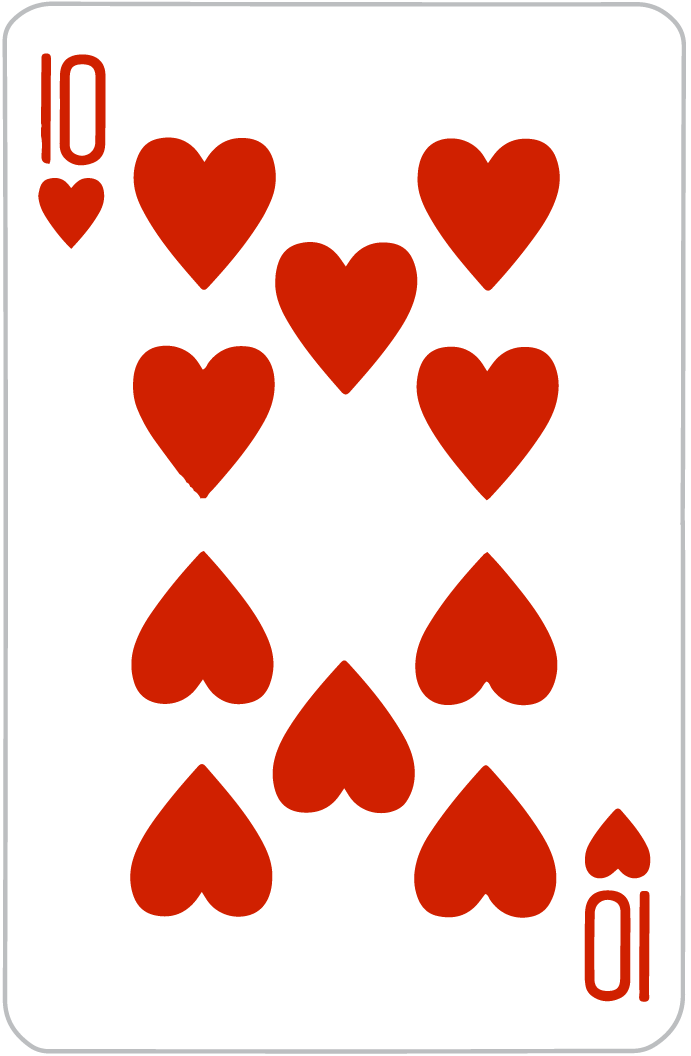 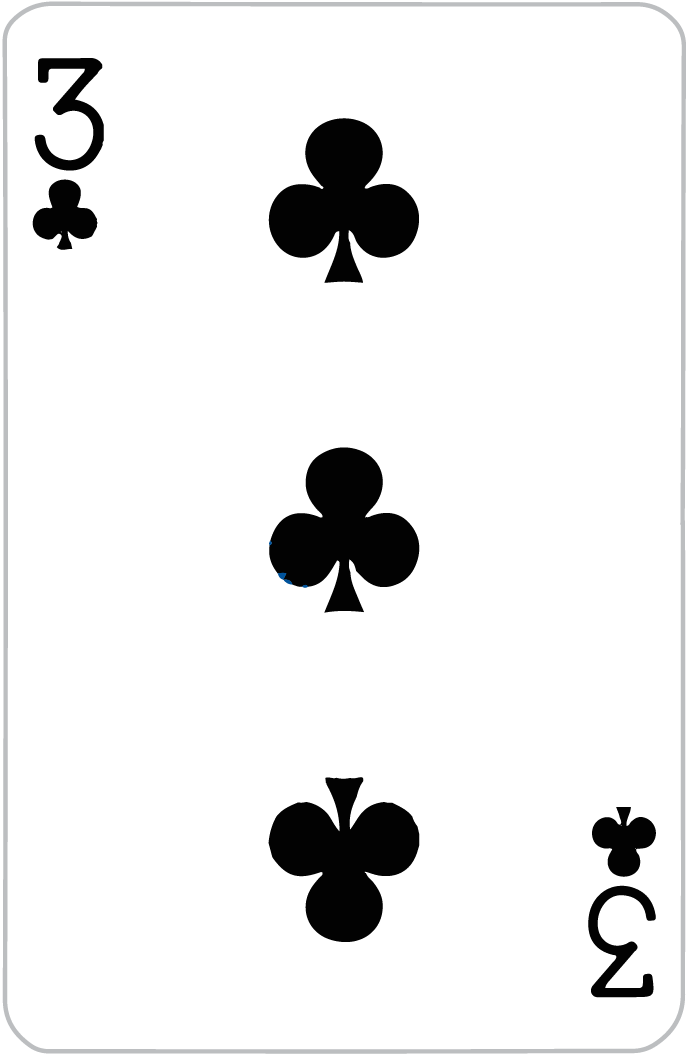 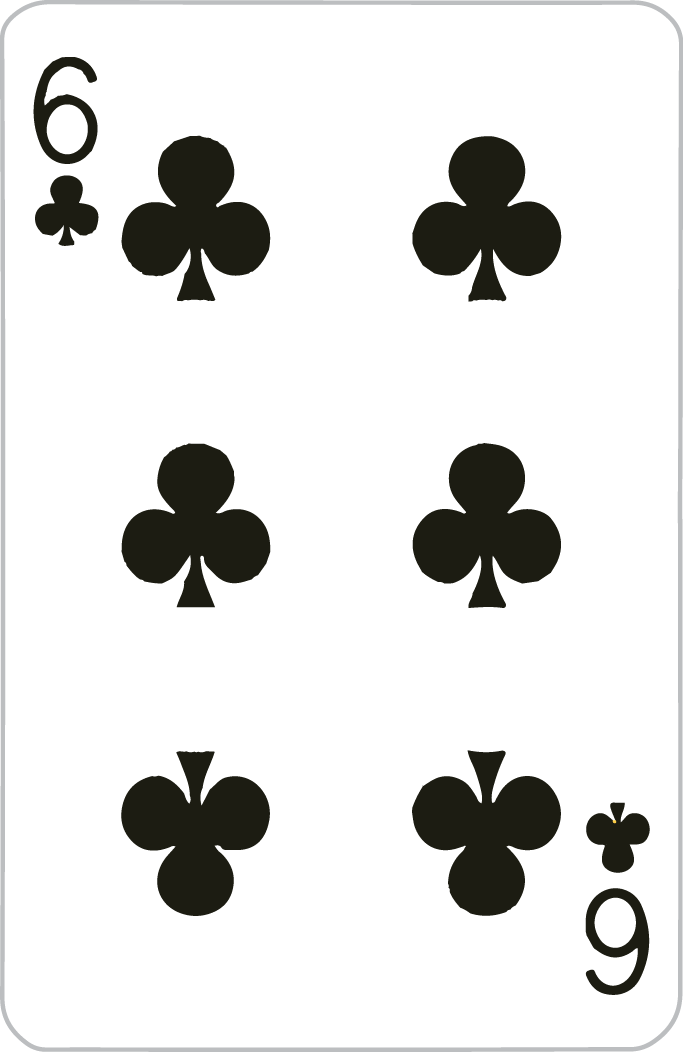 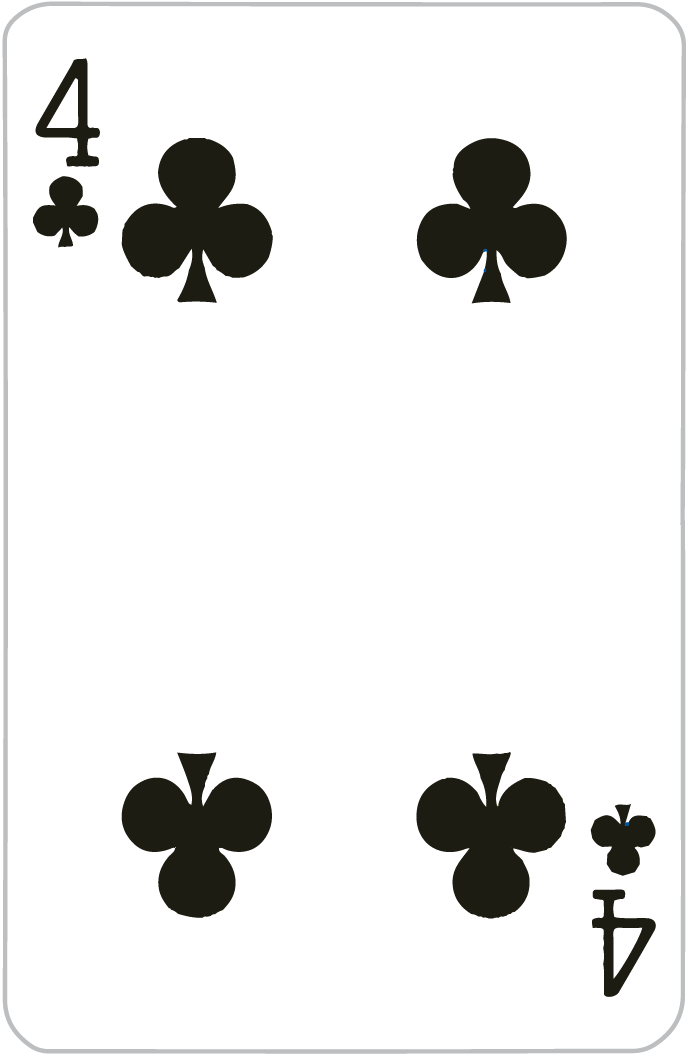 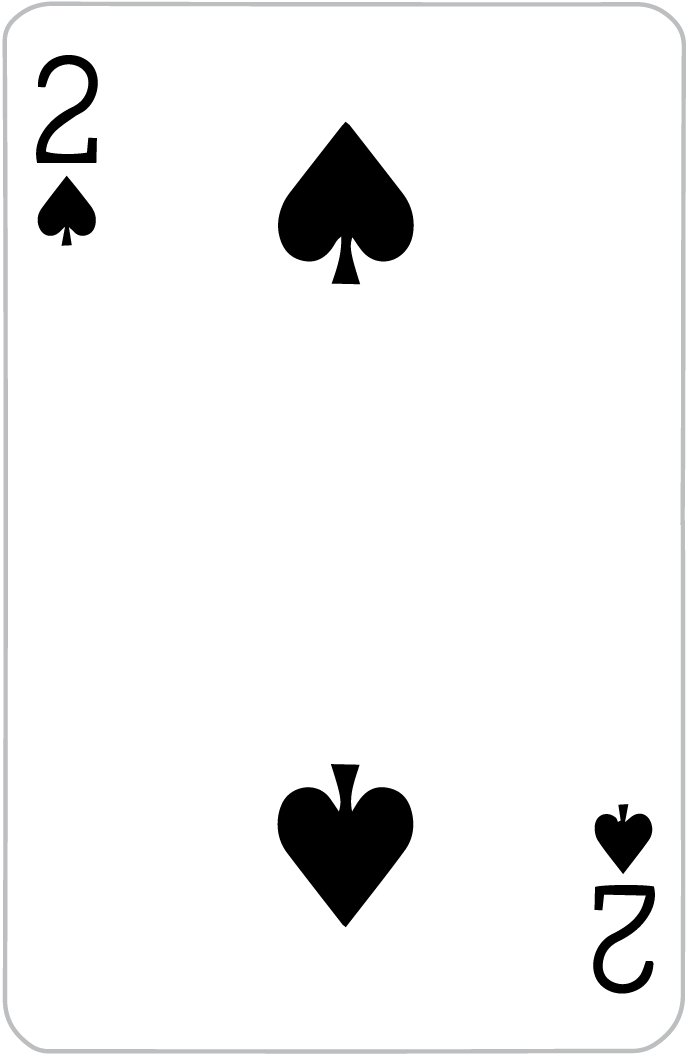 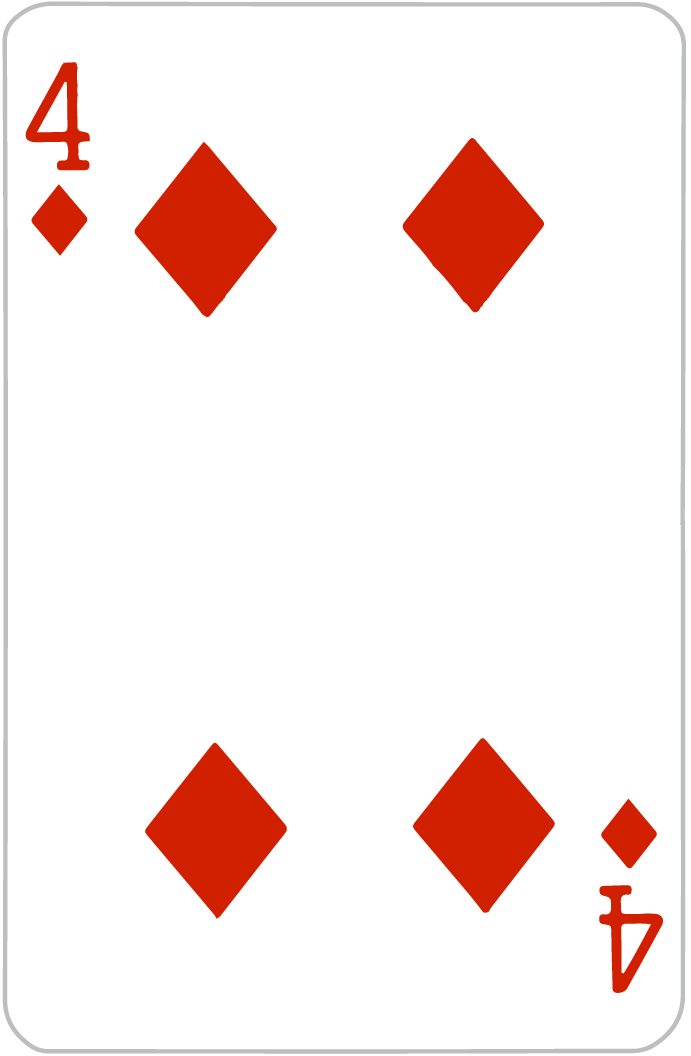 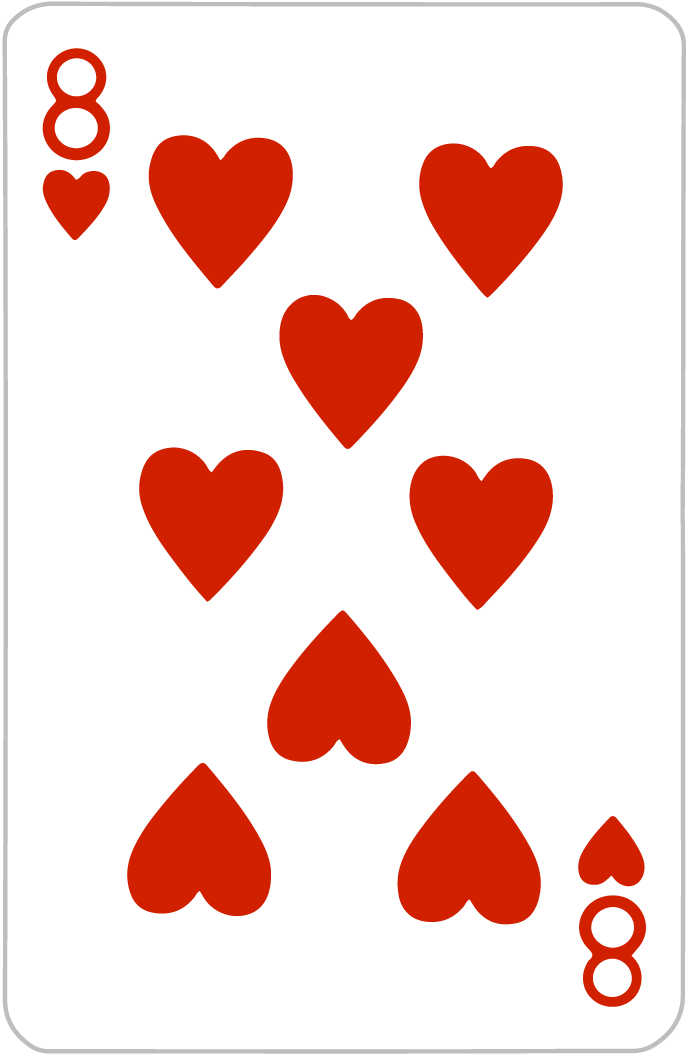 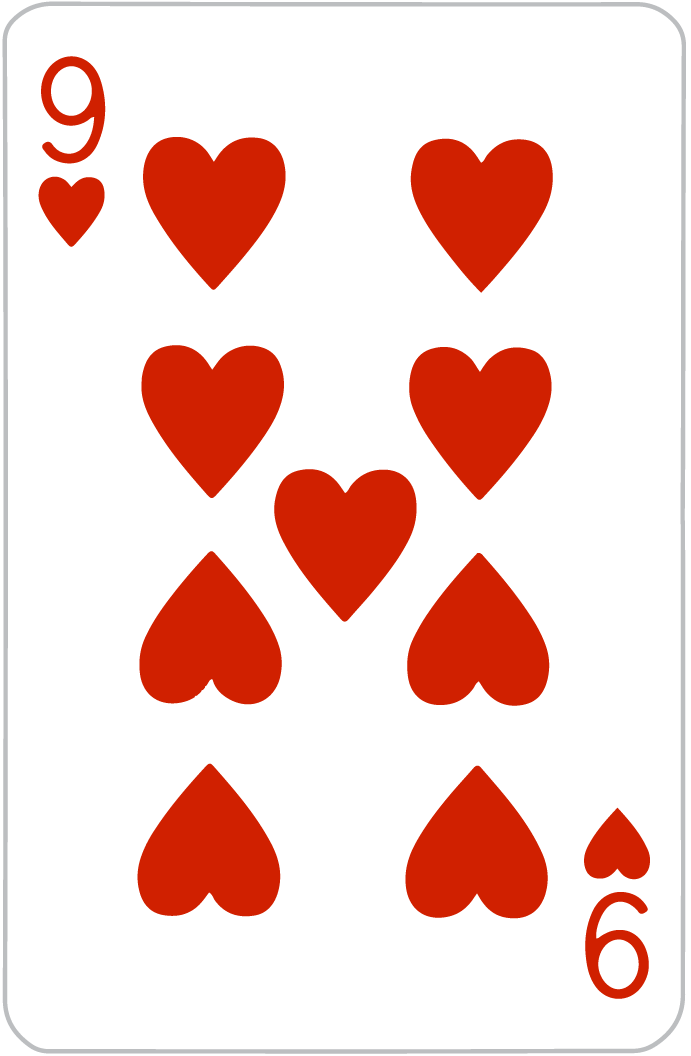 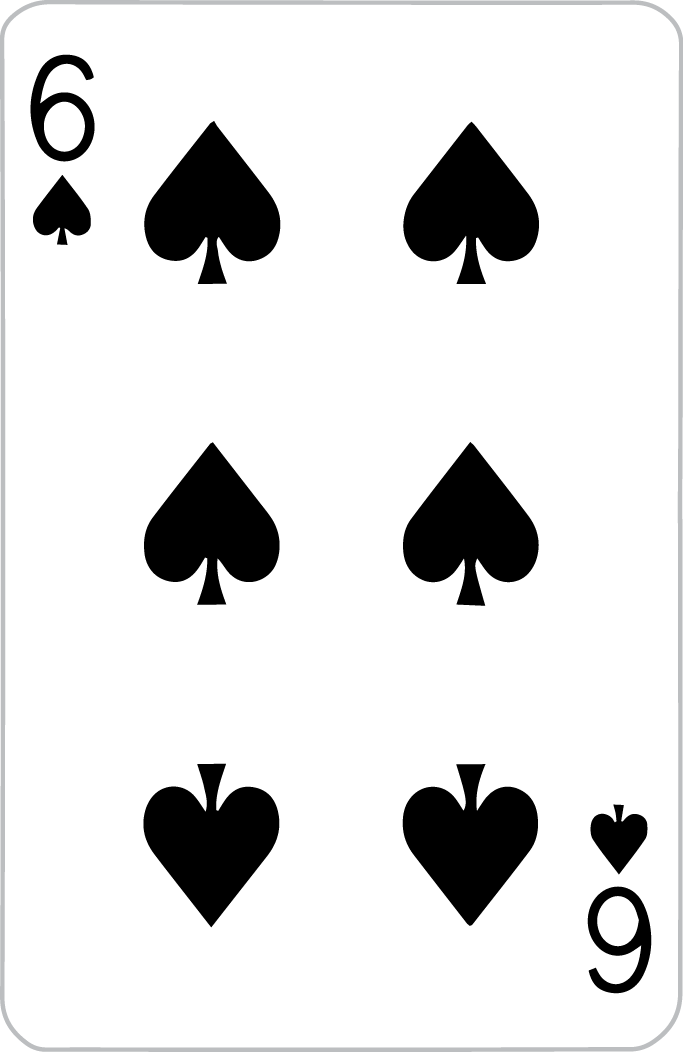 La próxima carta es más alta que diez.

La próxima carta es más baja que diez.
Creo que…
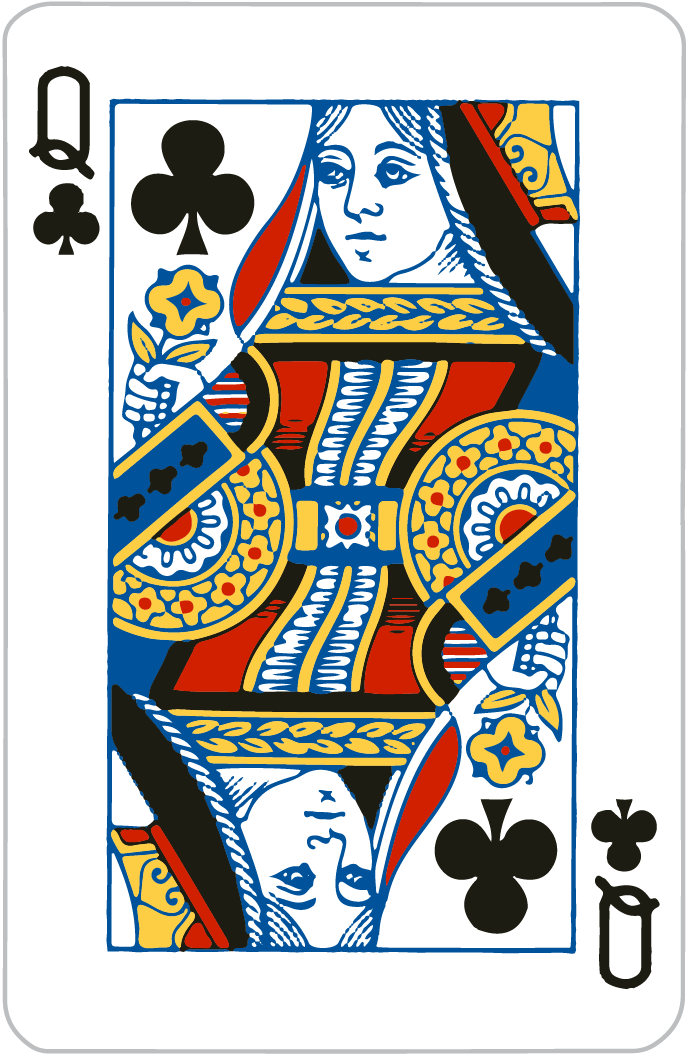 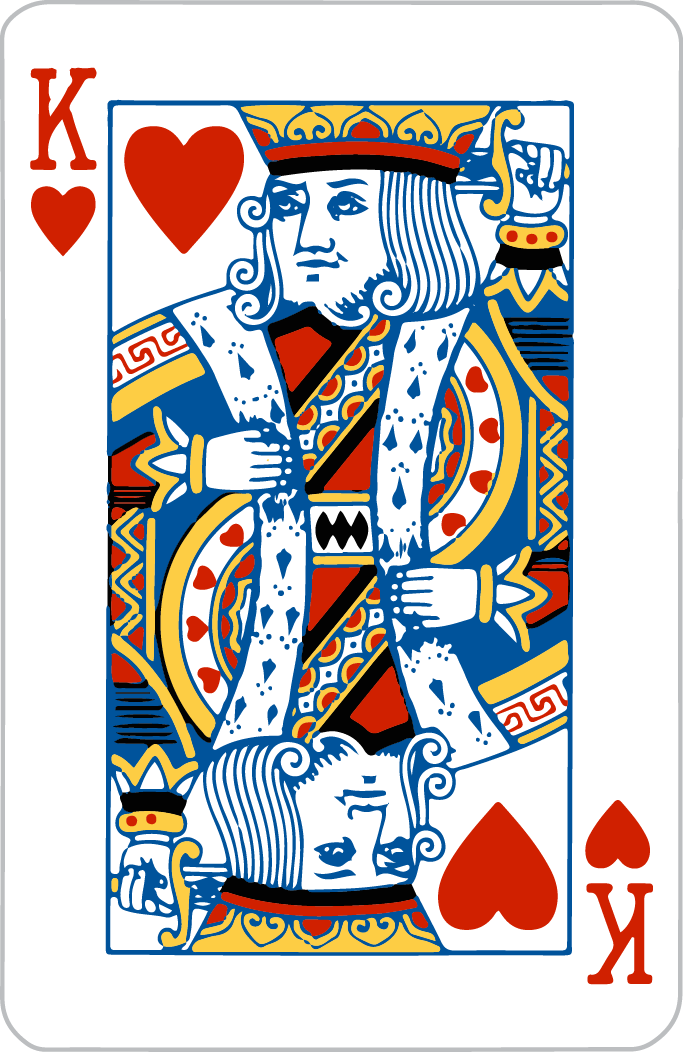 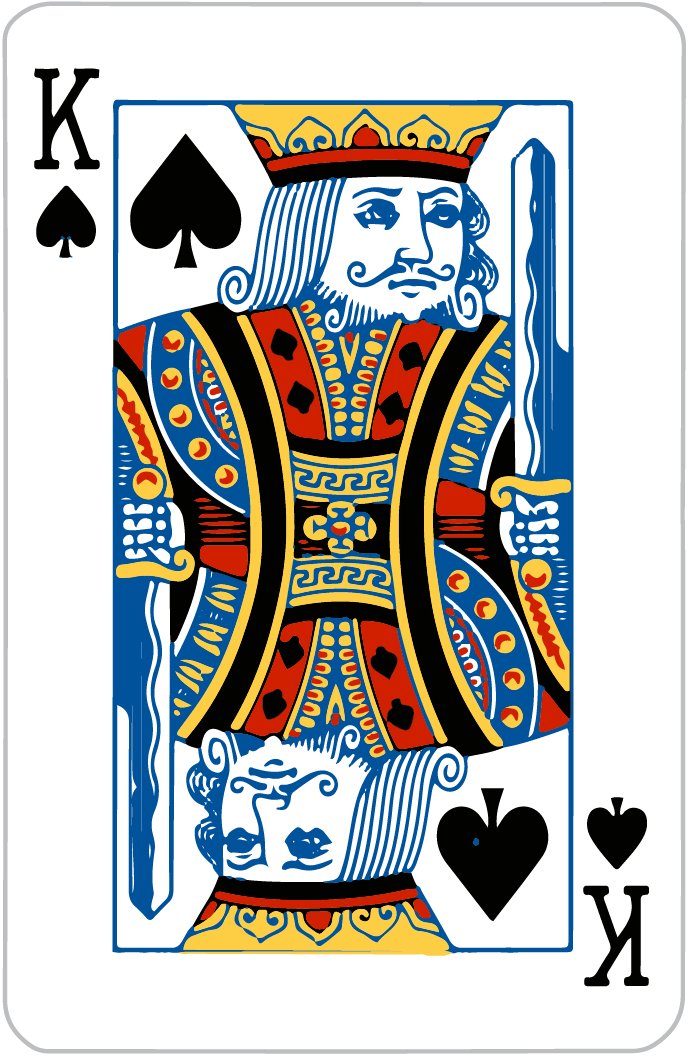 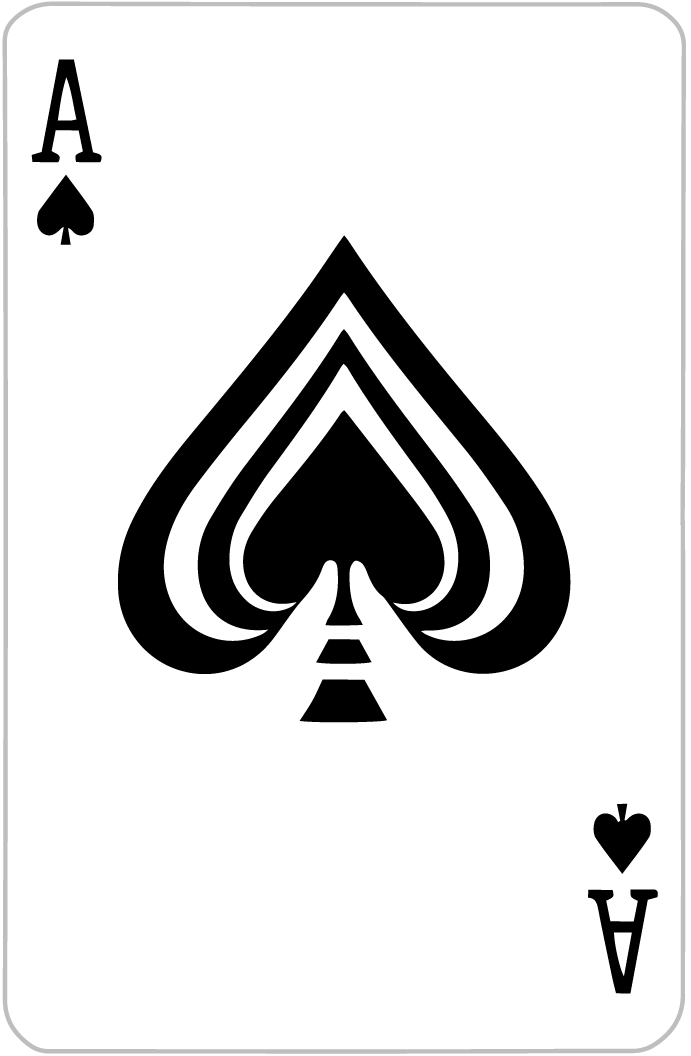 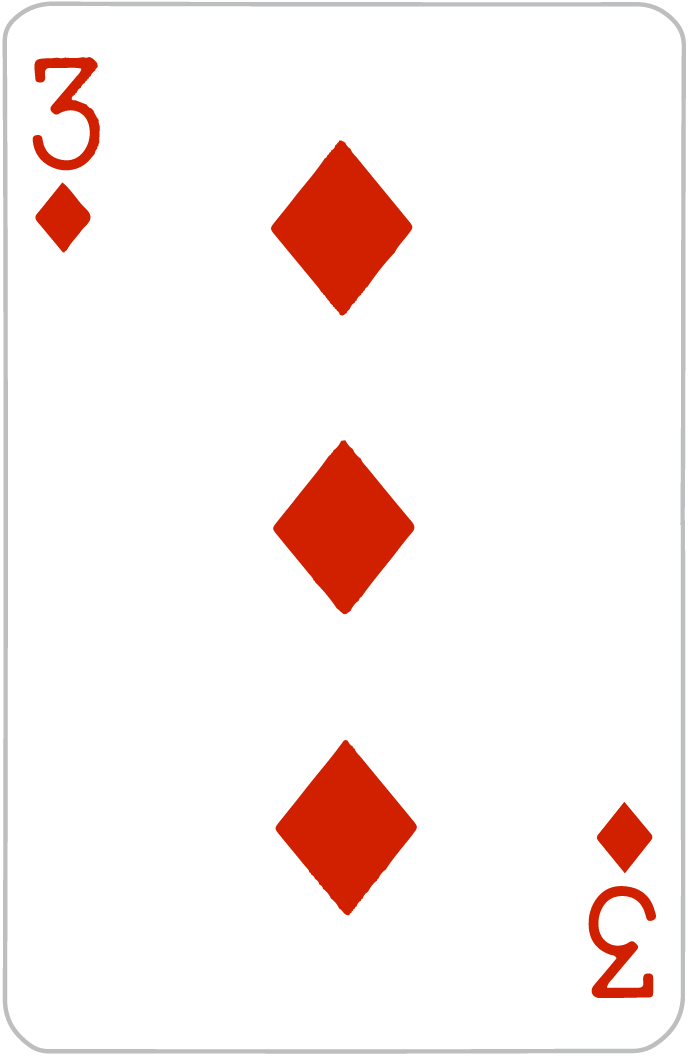 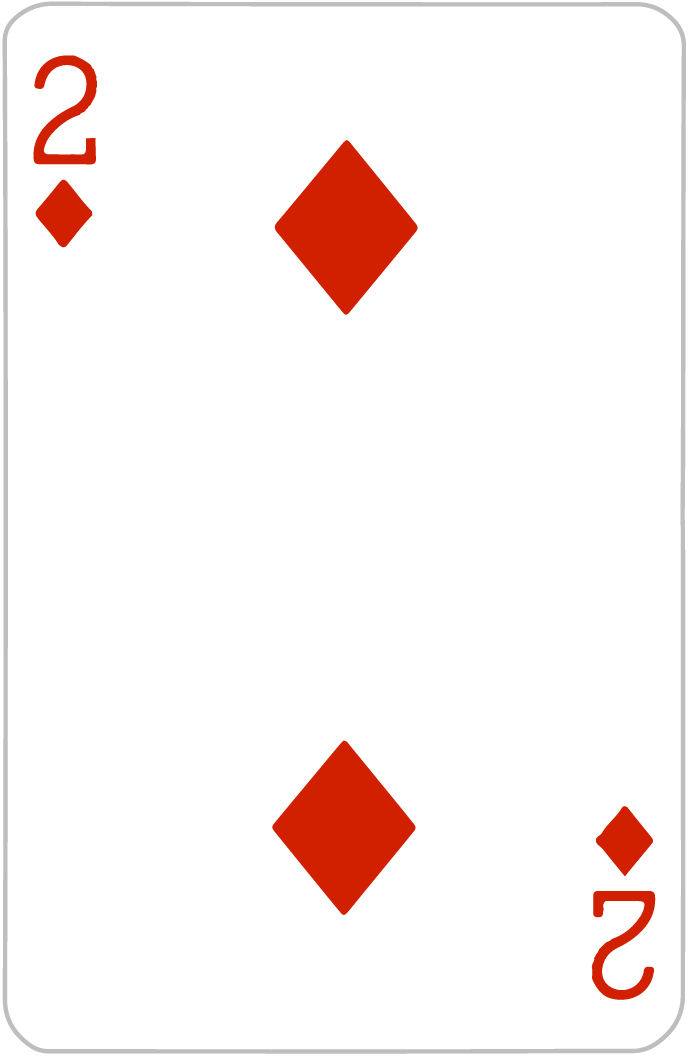 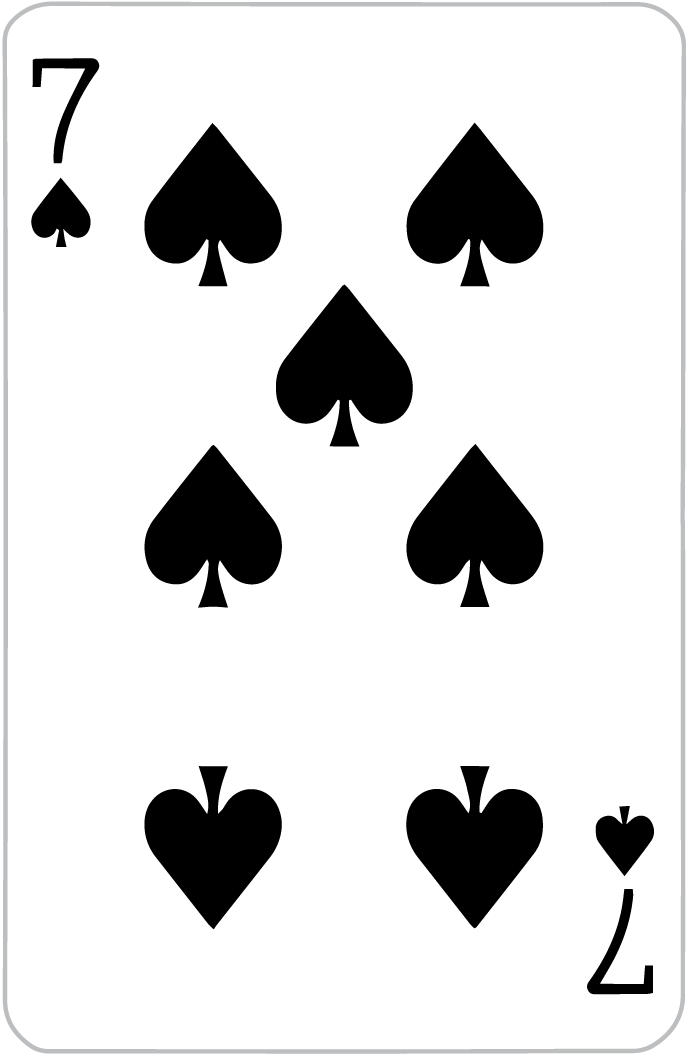 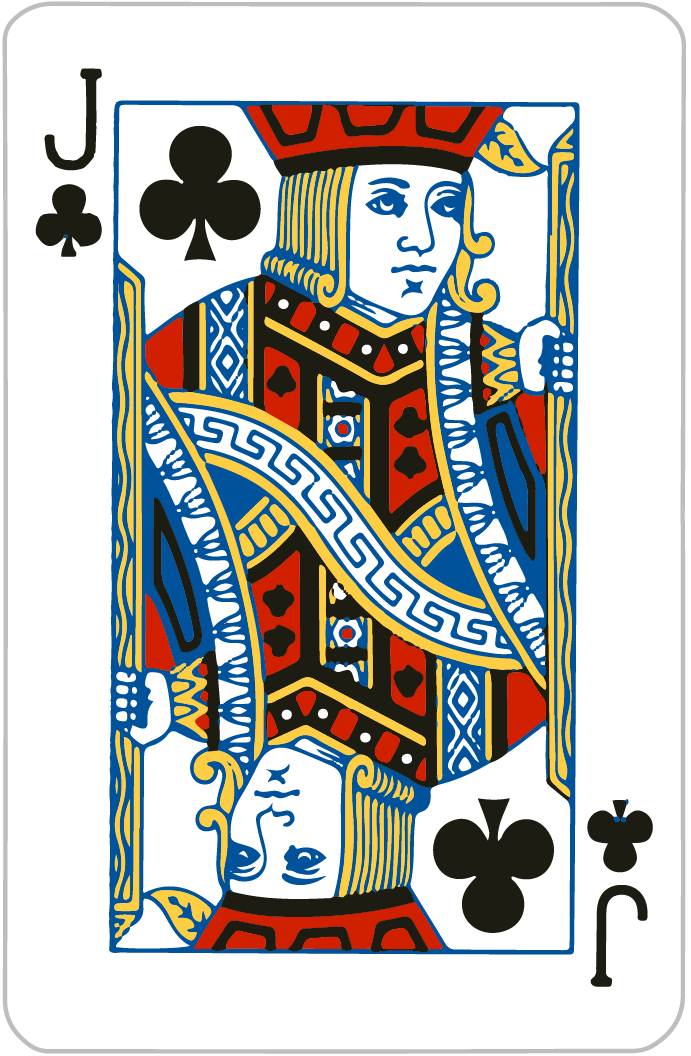 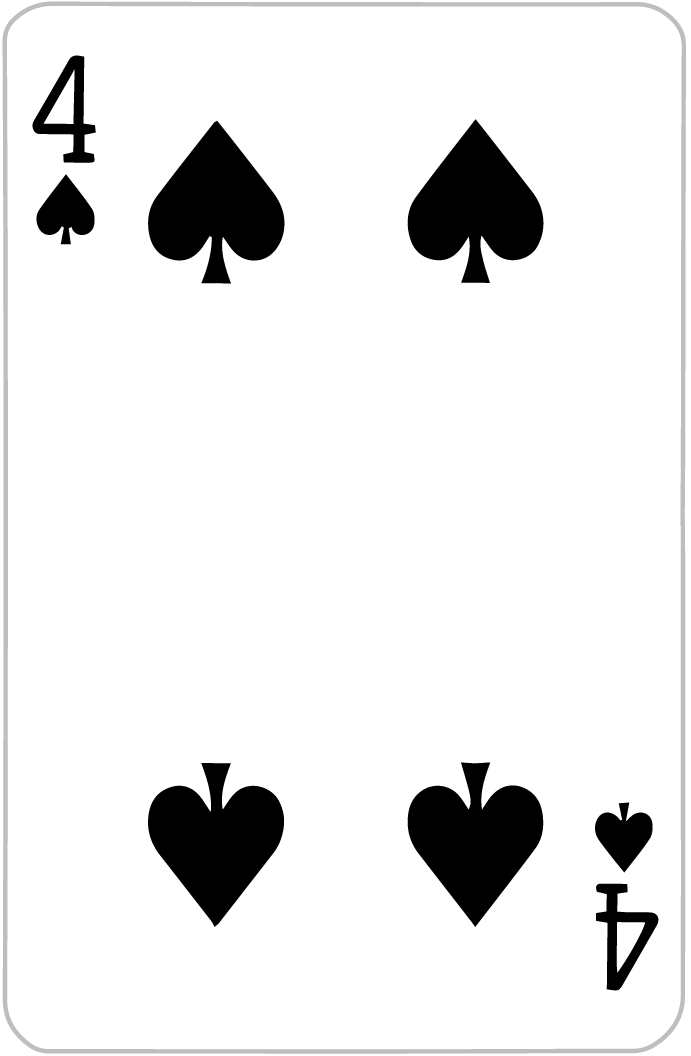 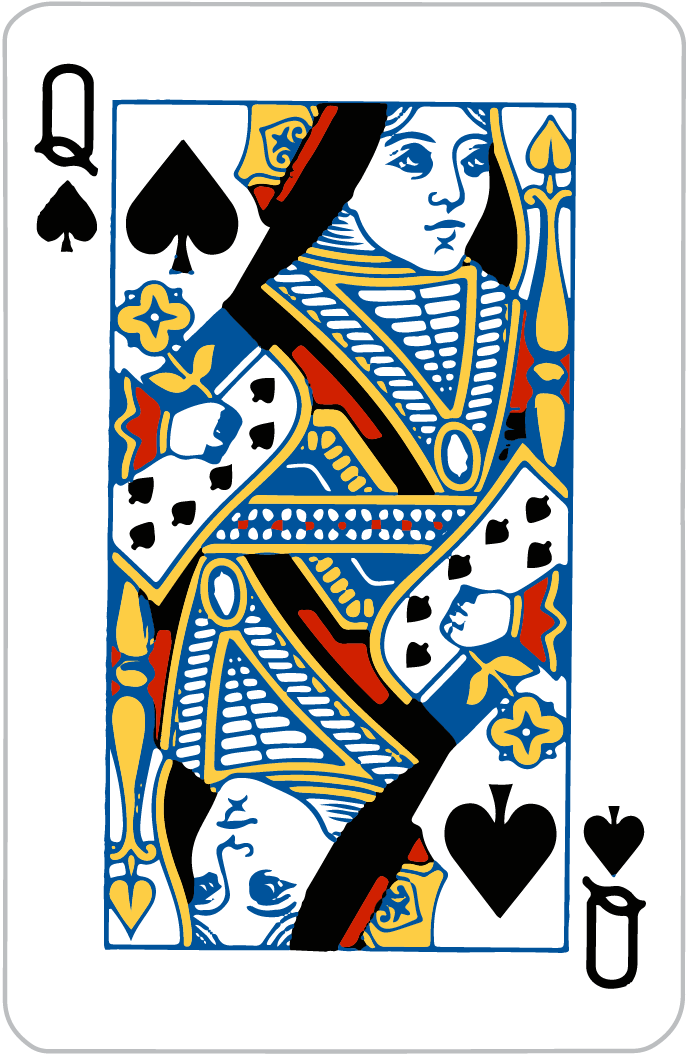 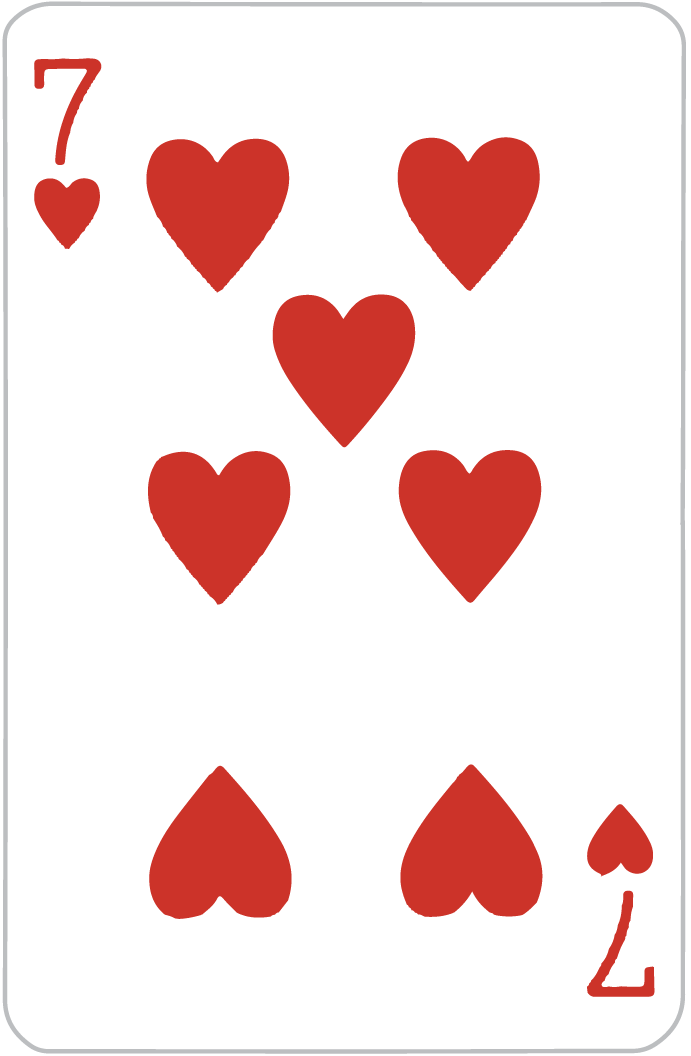 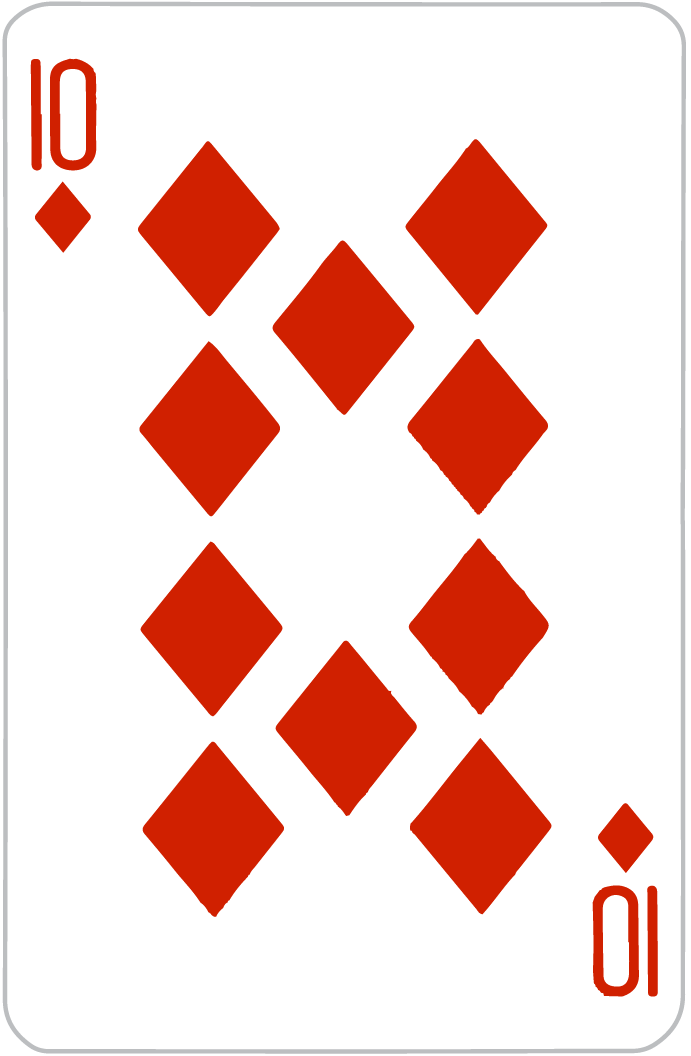 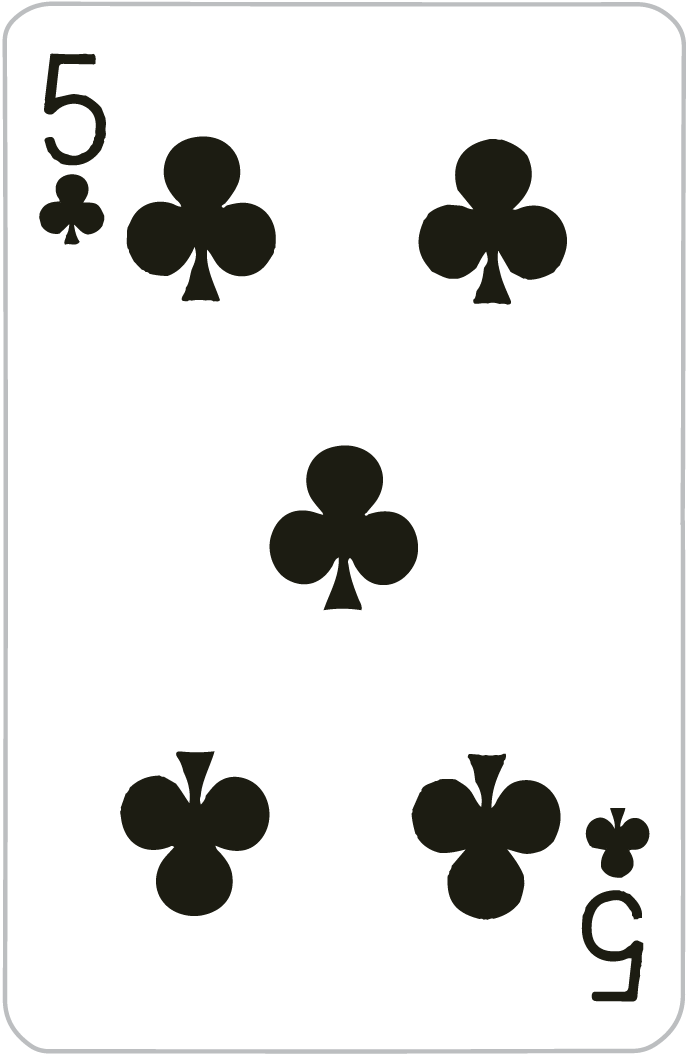 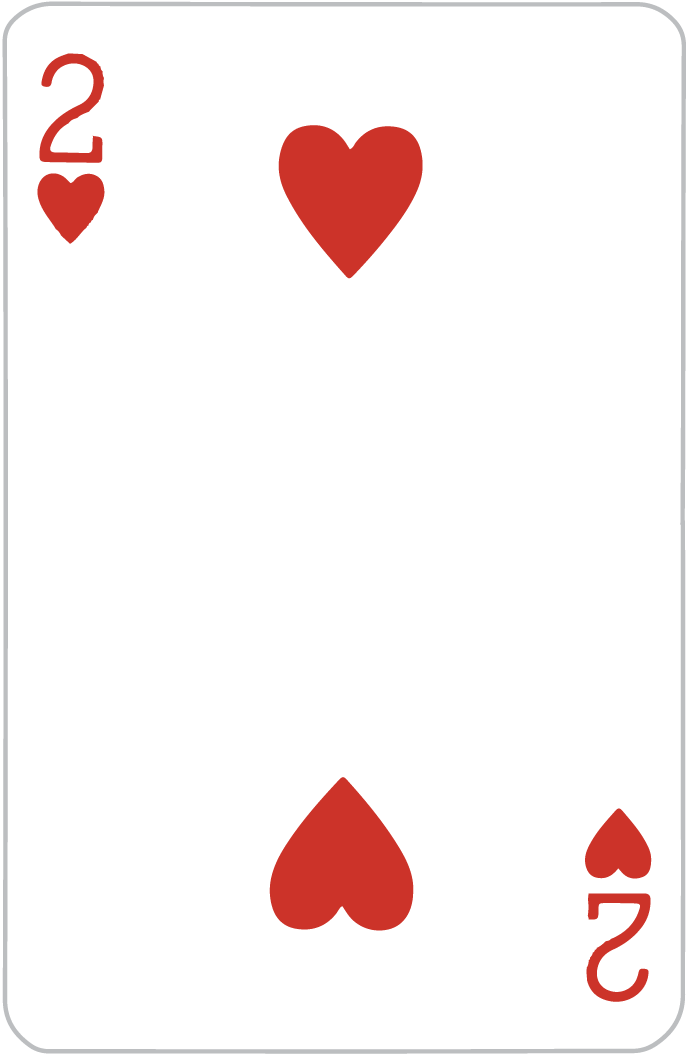 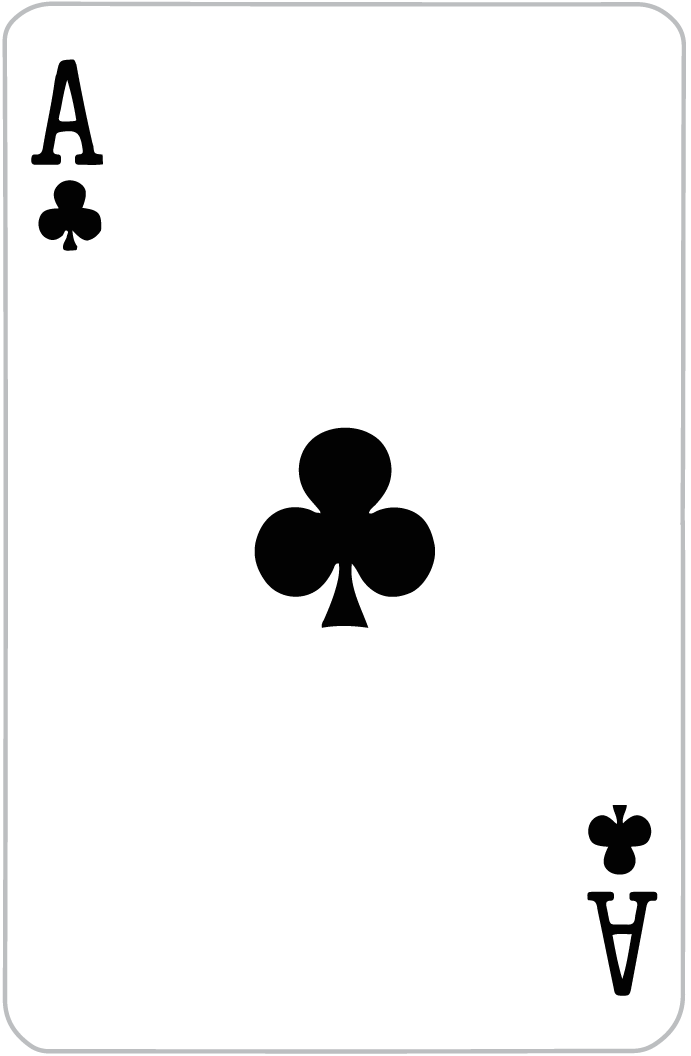 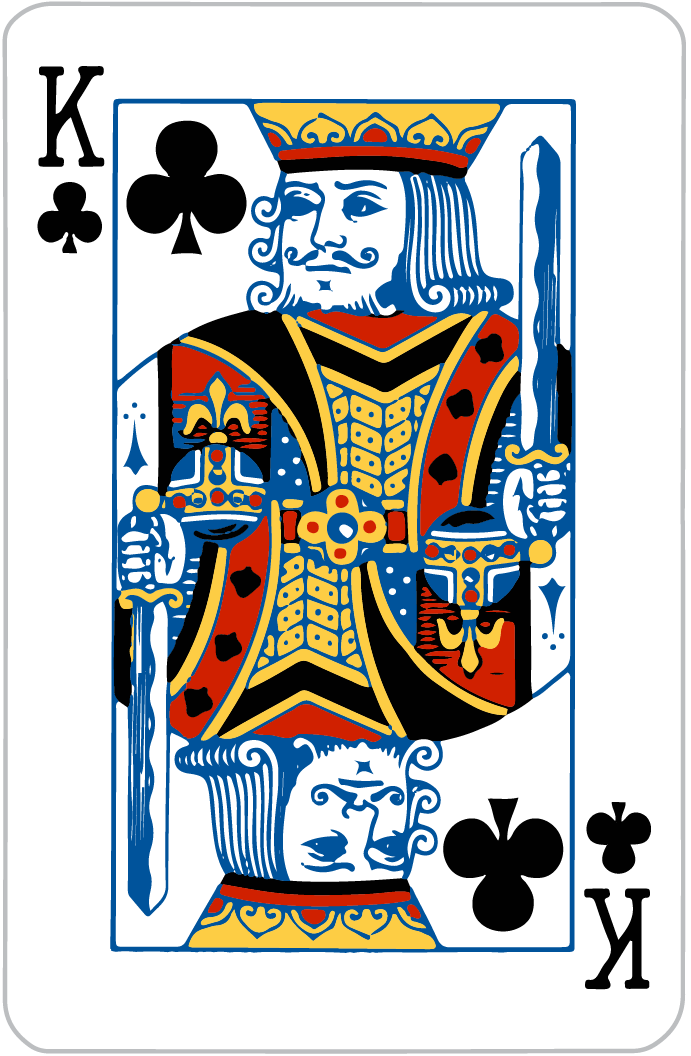 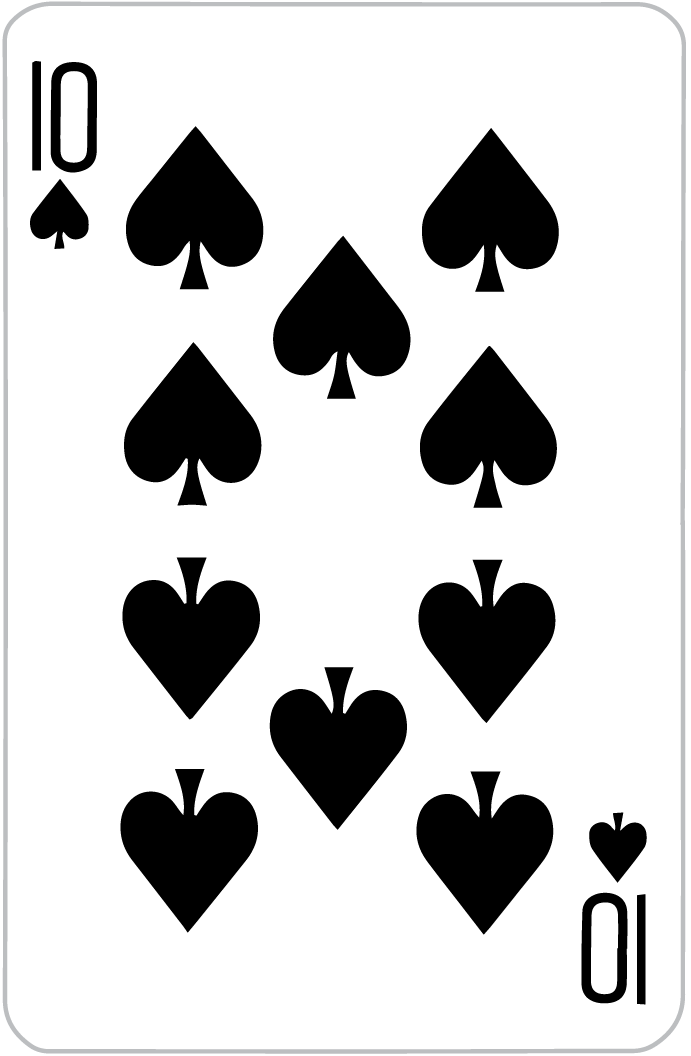 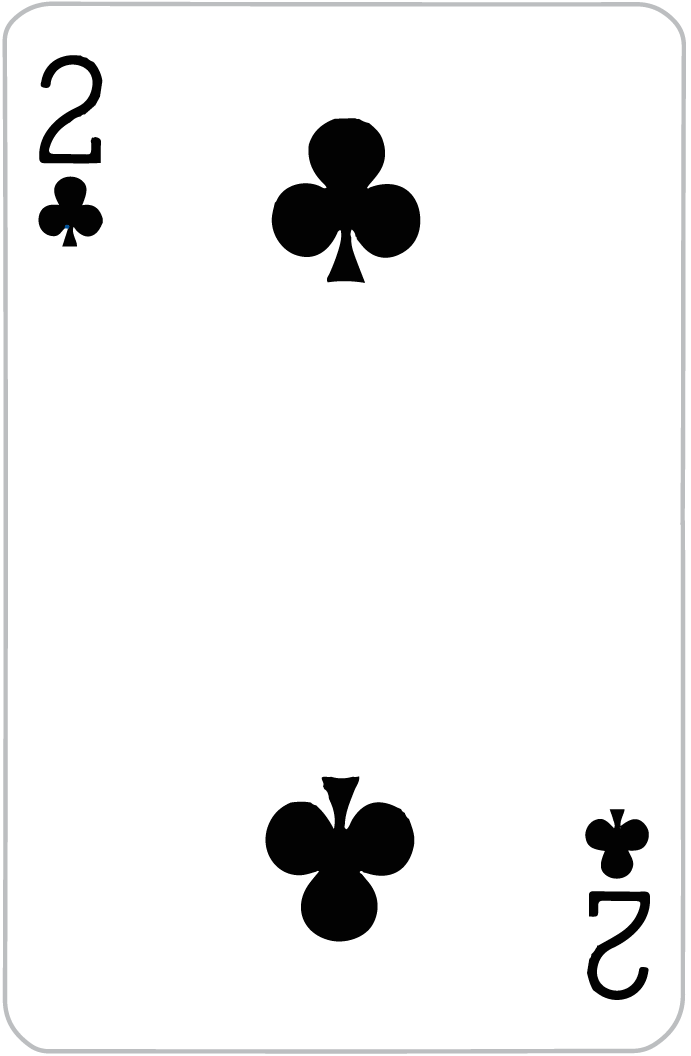 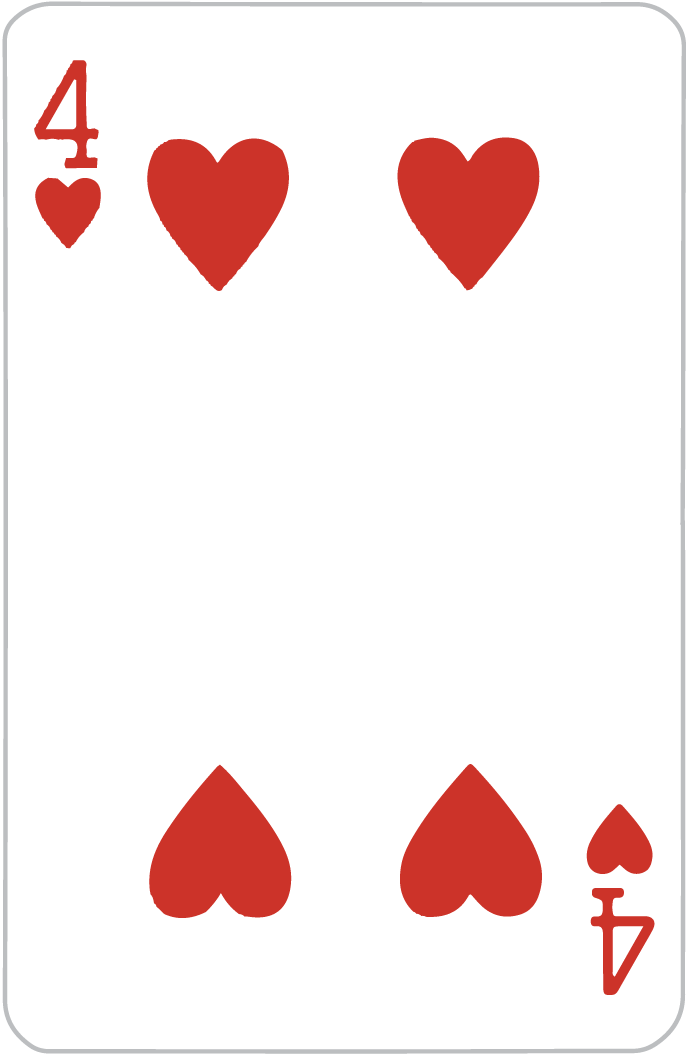 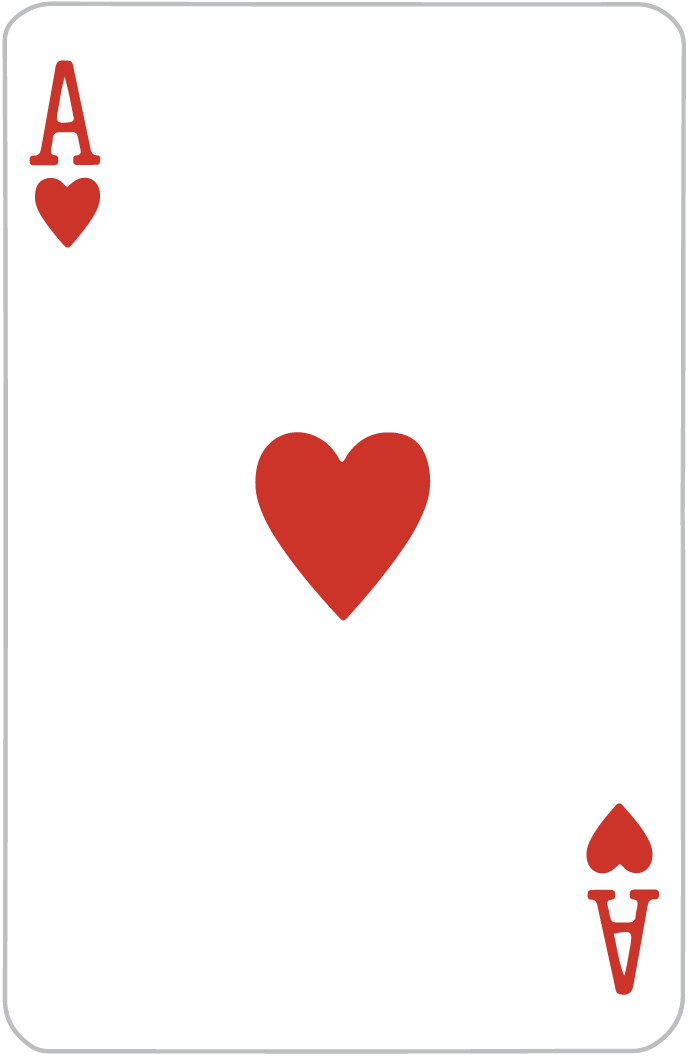 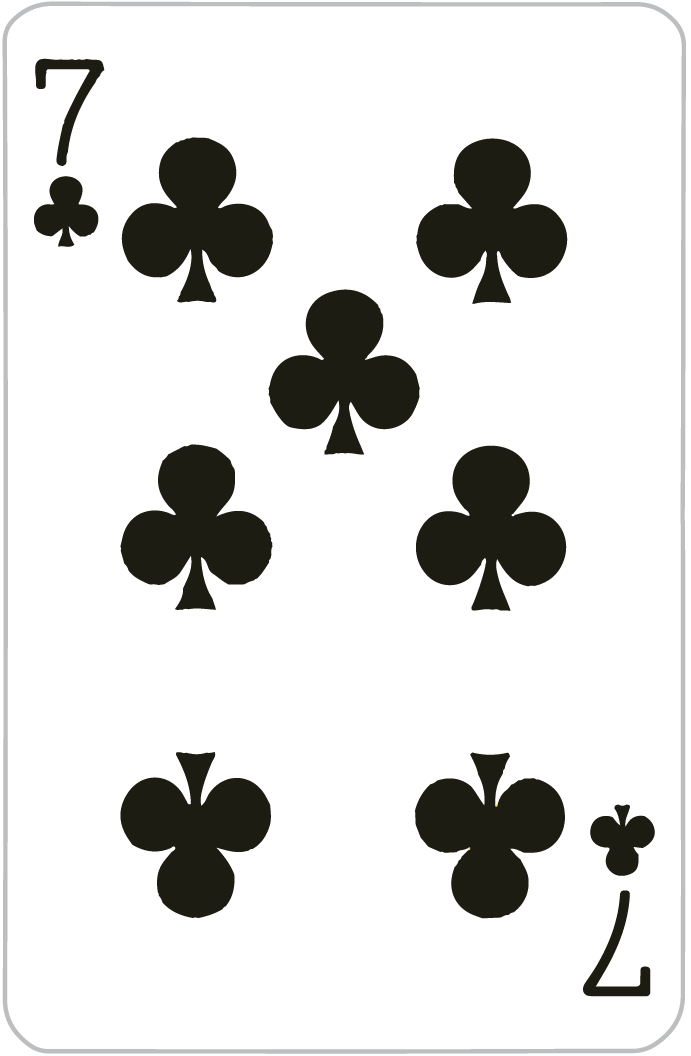 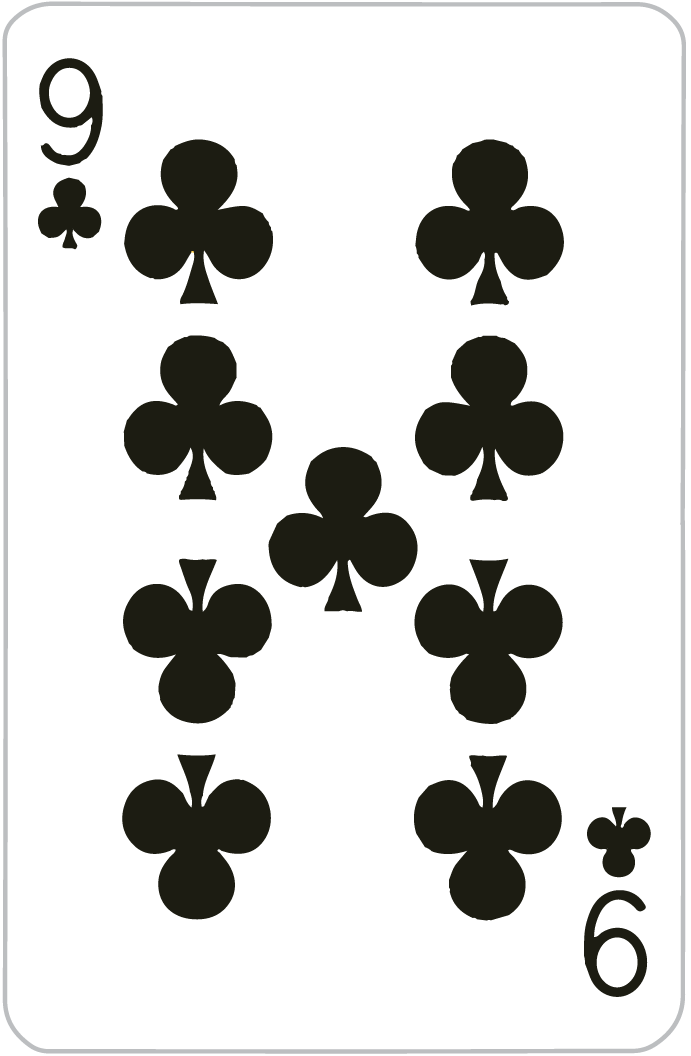 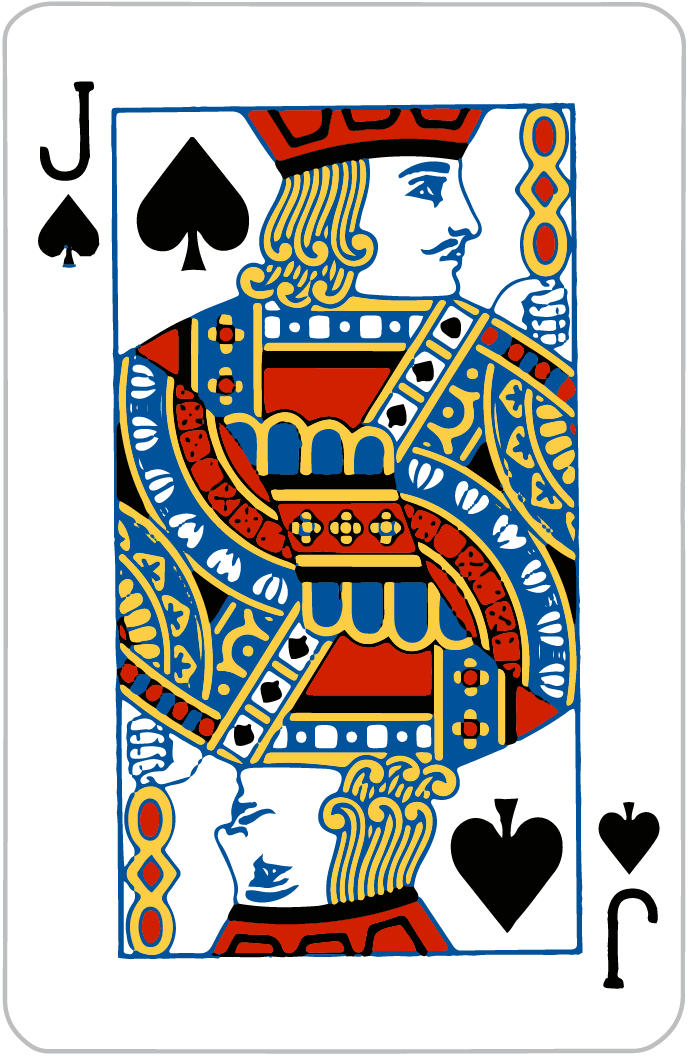 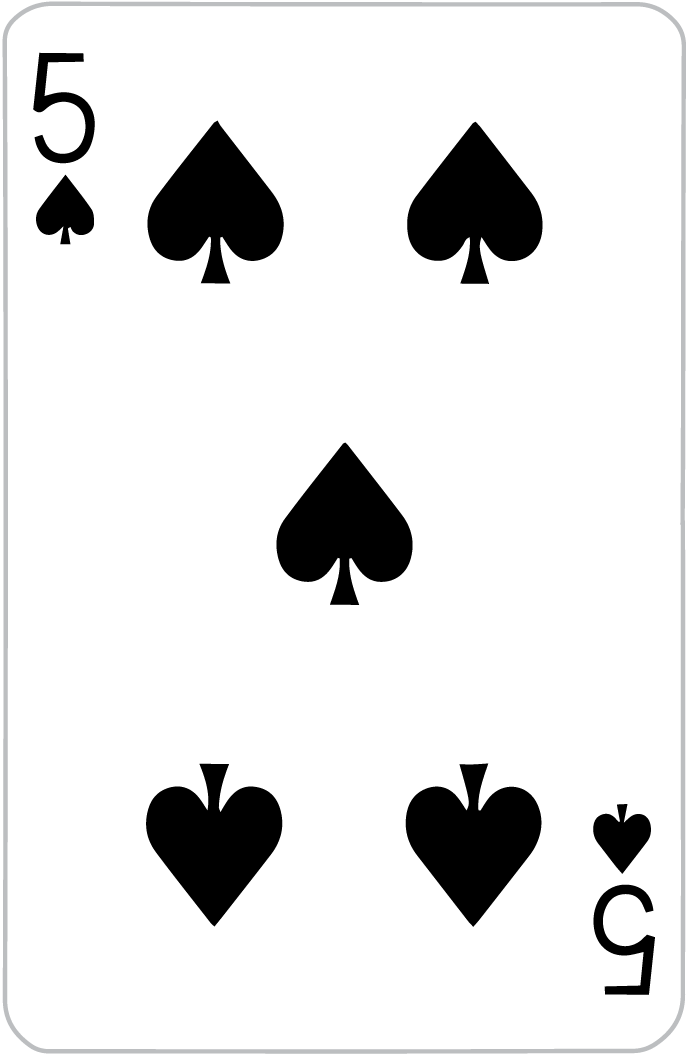 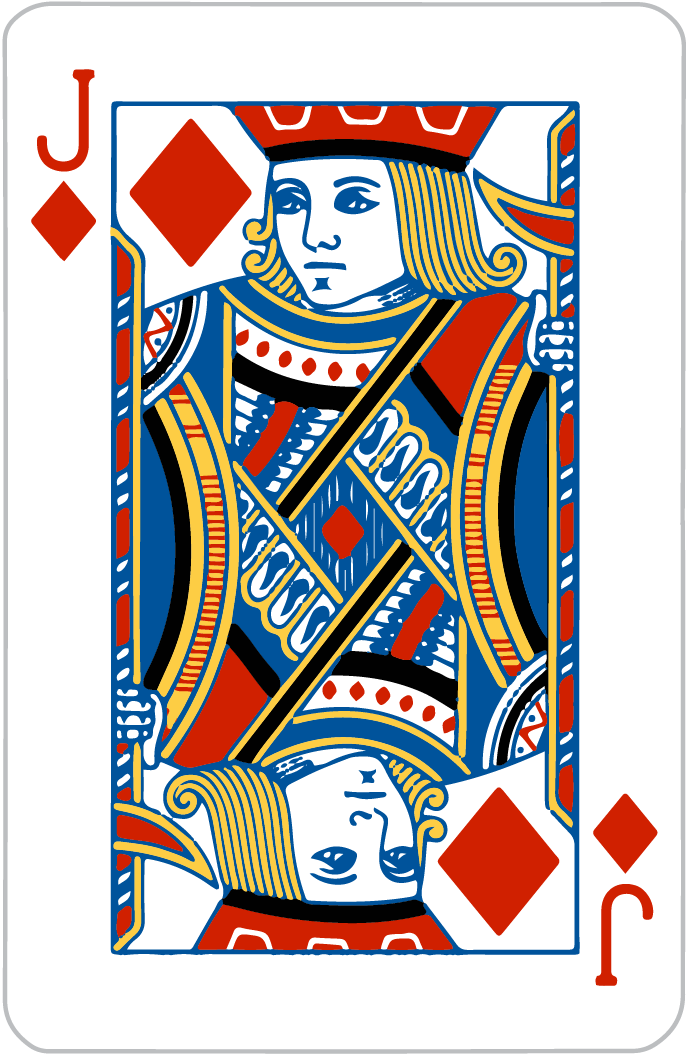 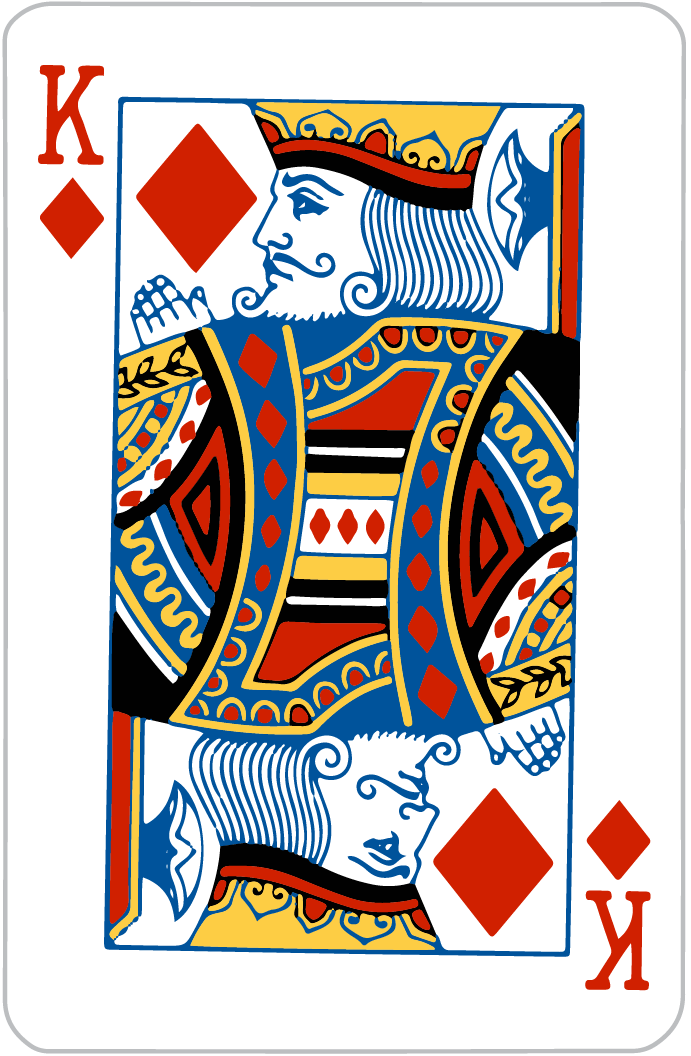 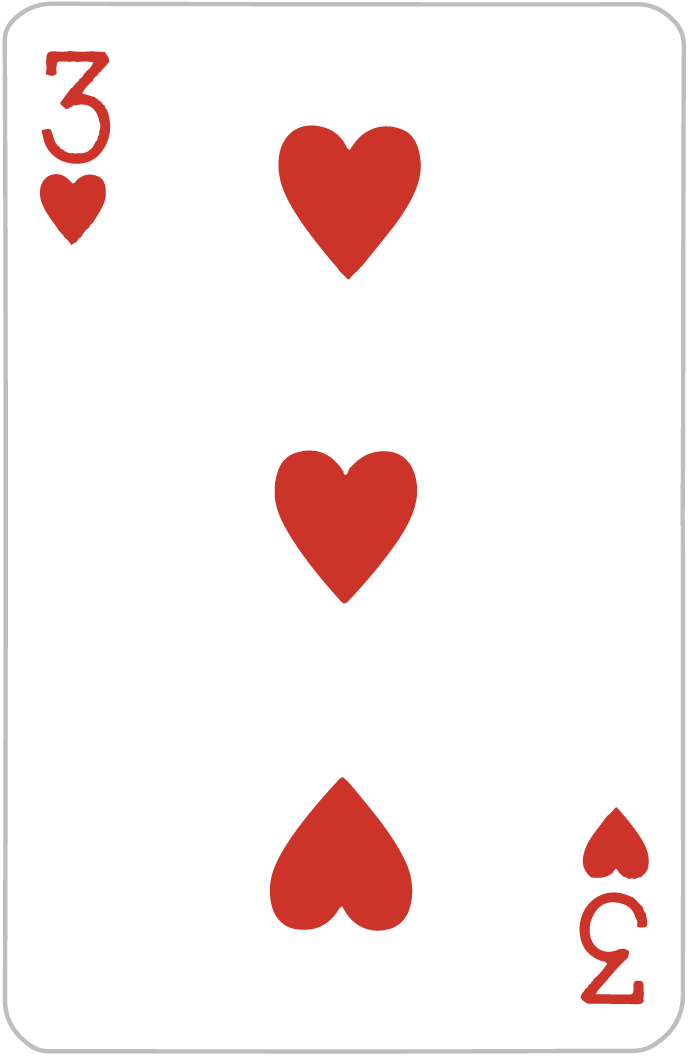 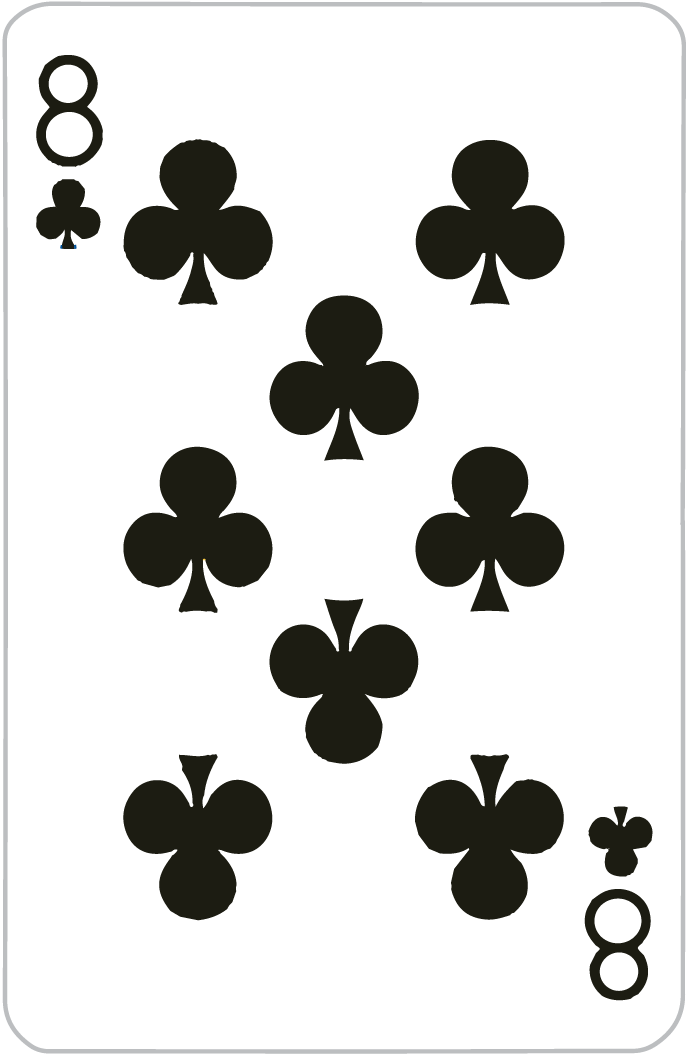 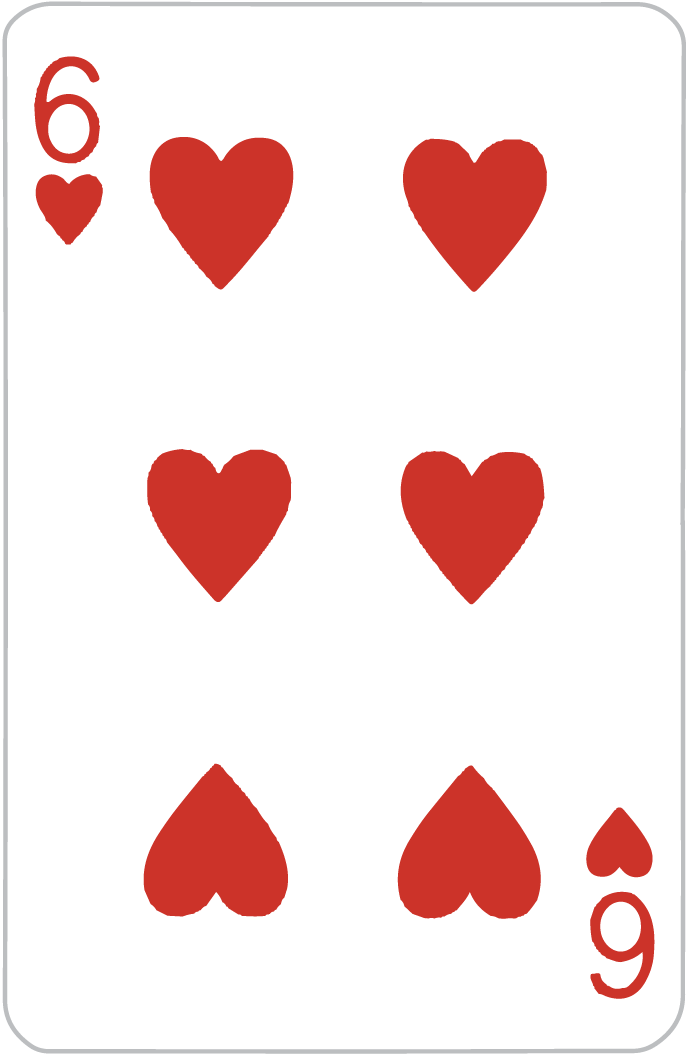 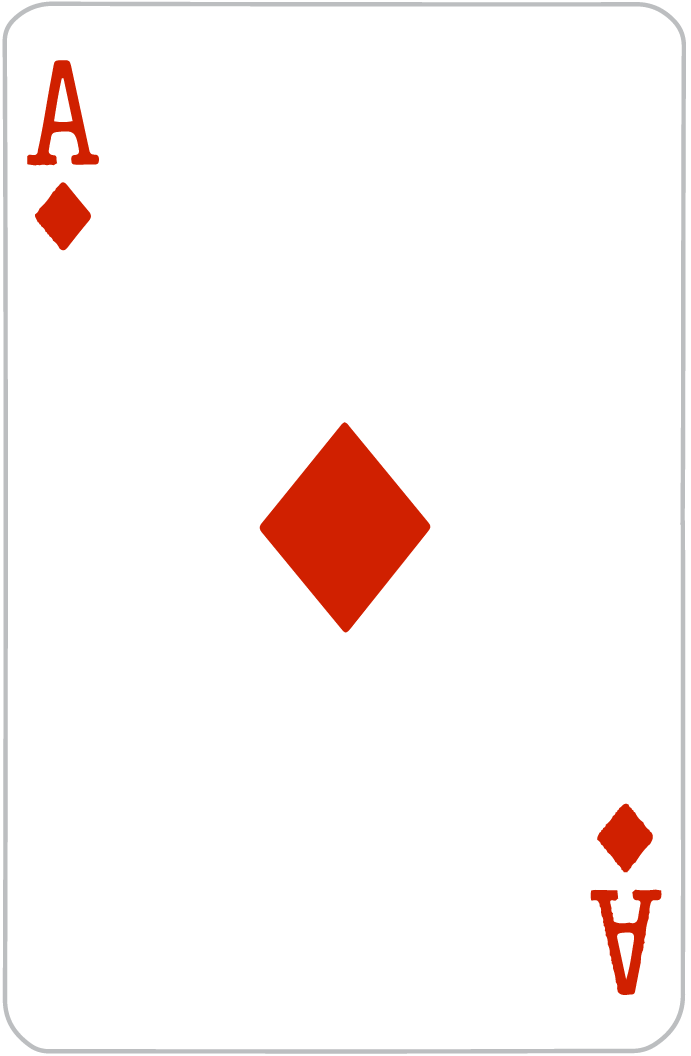 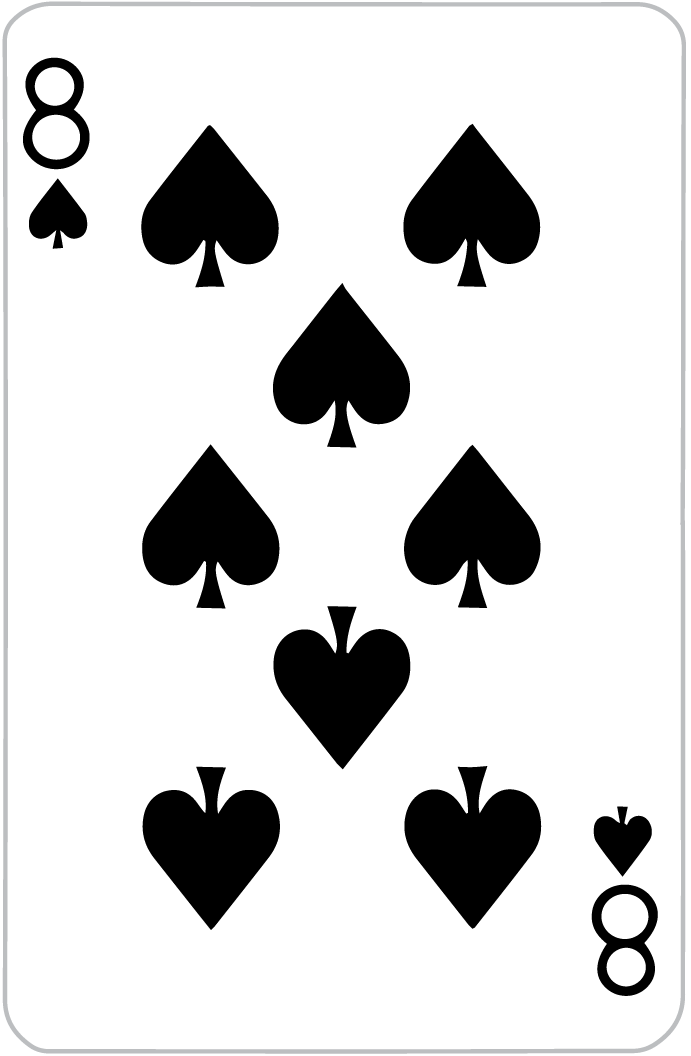 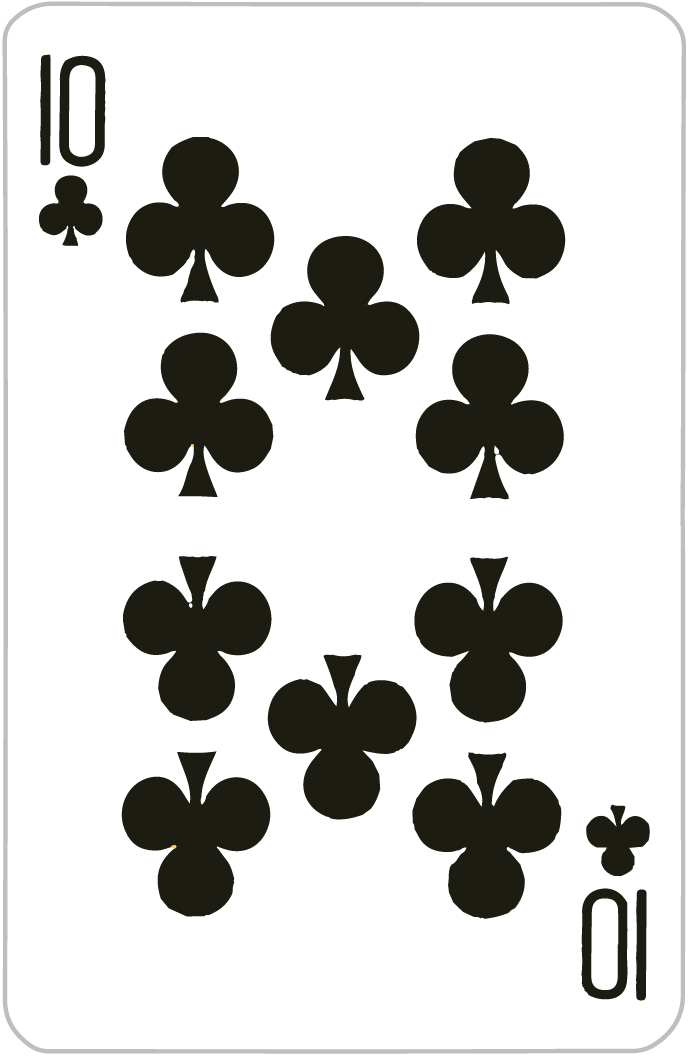 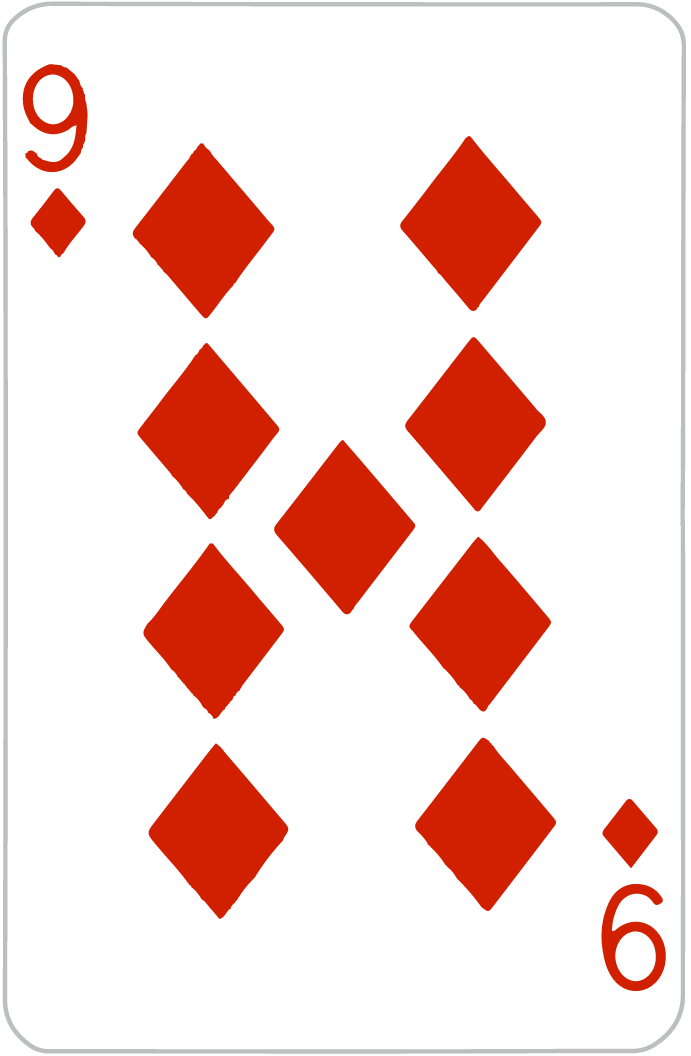 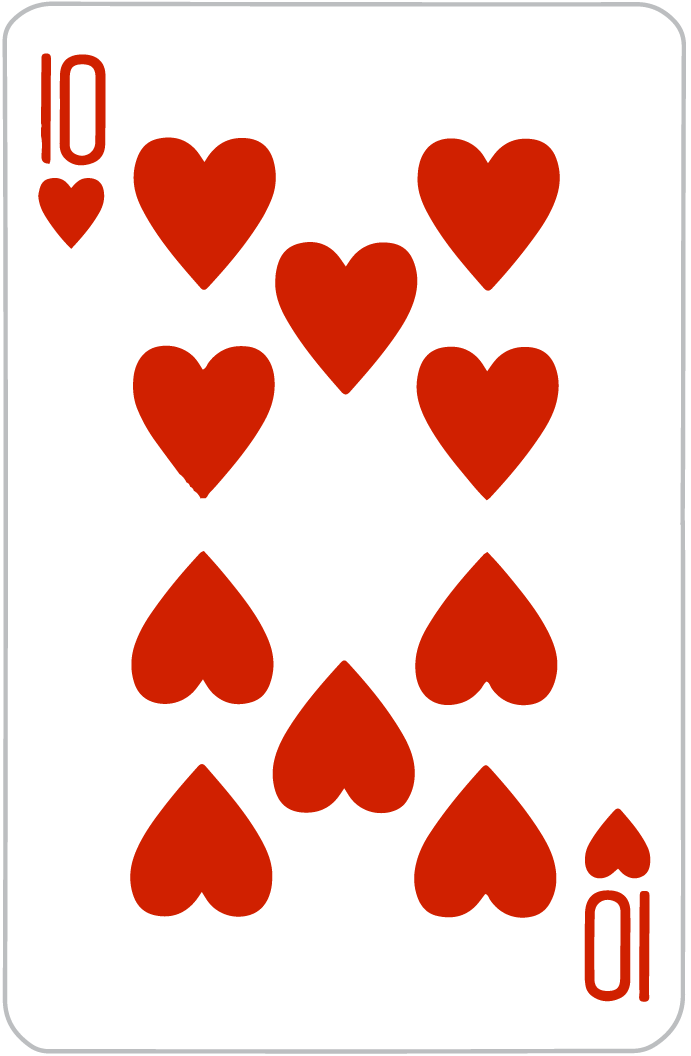 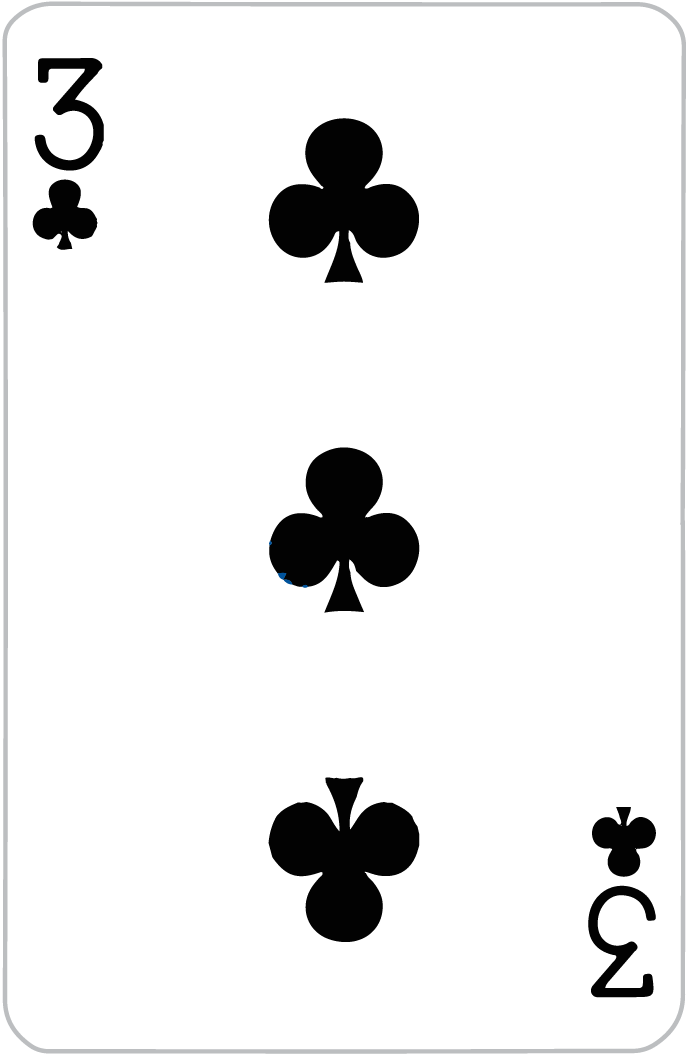 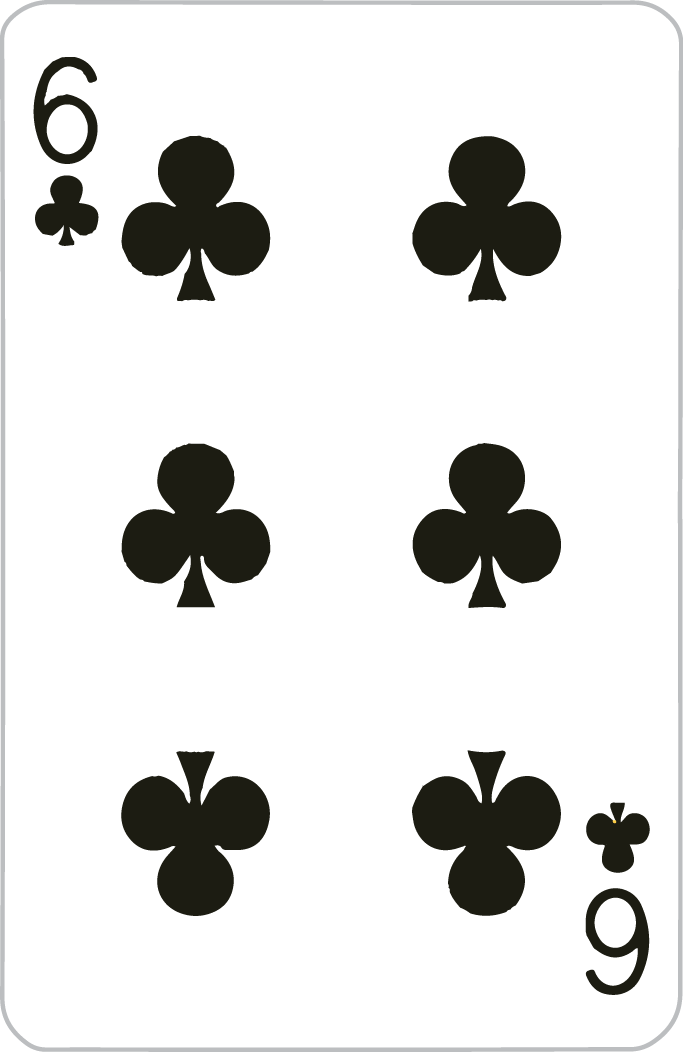 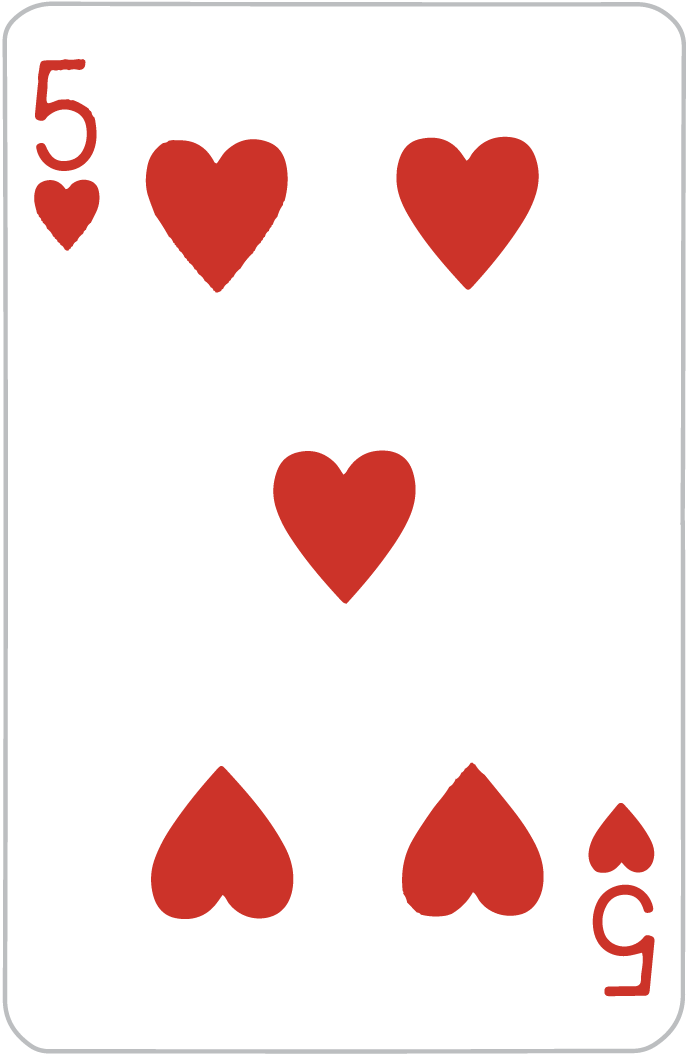 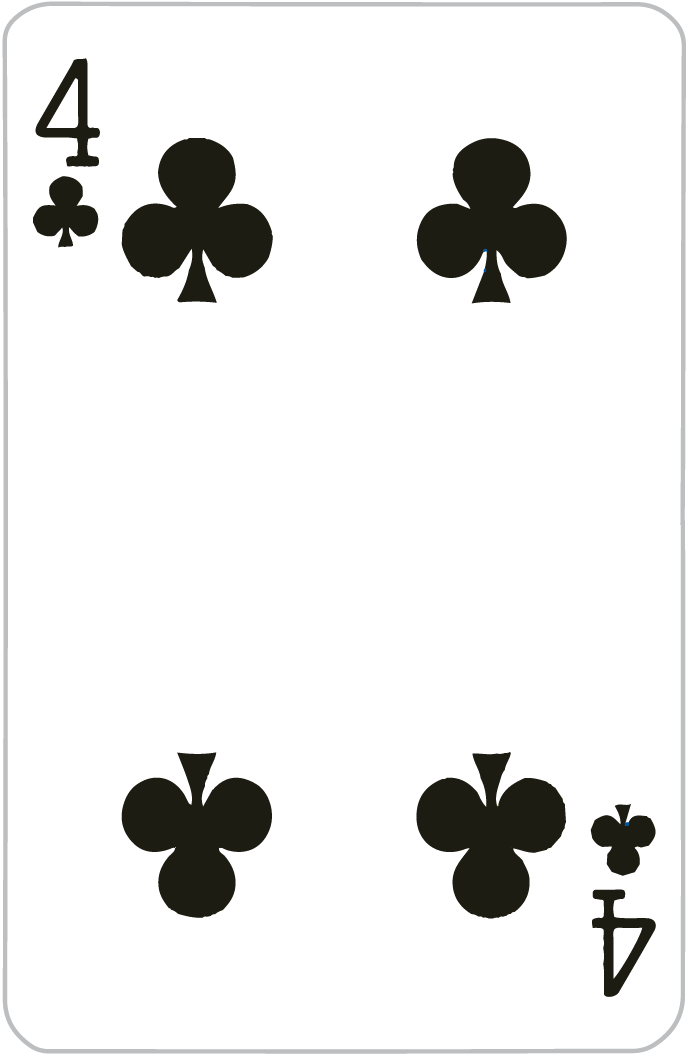 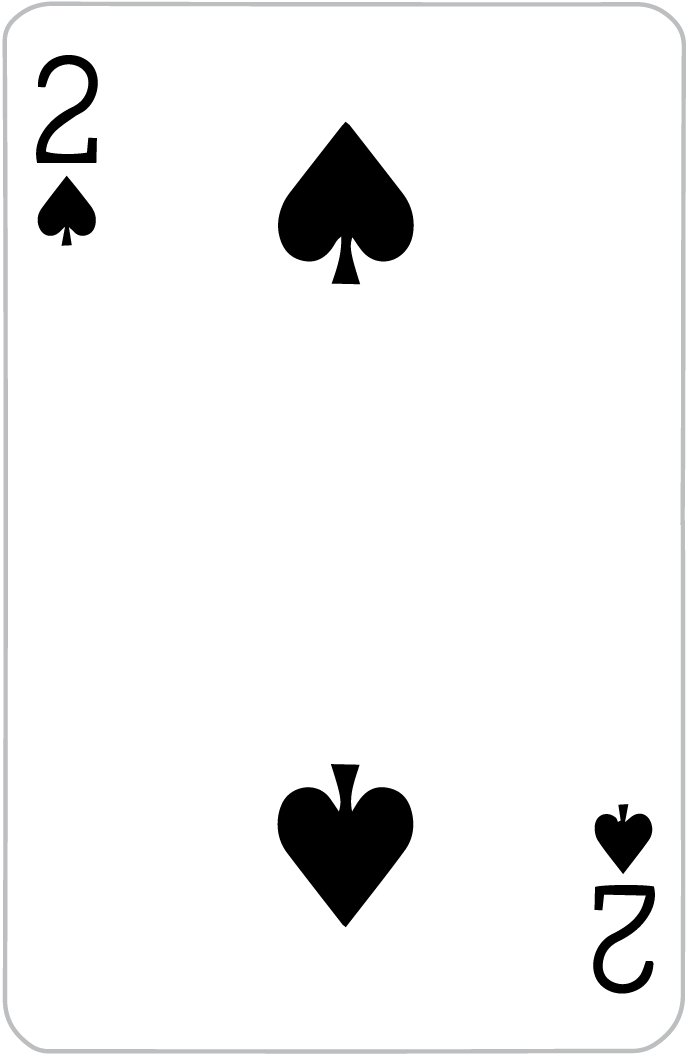 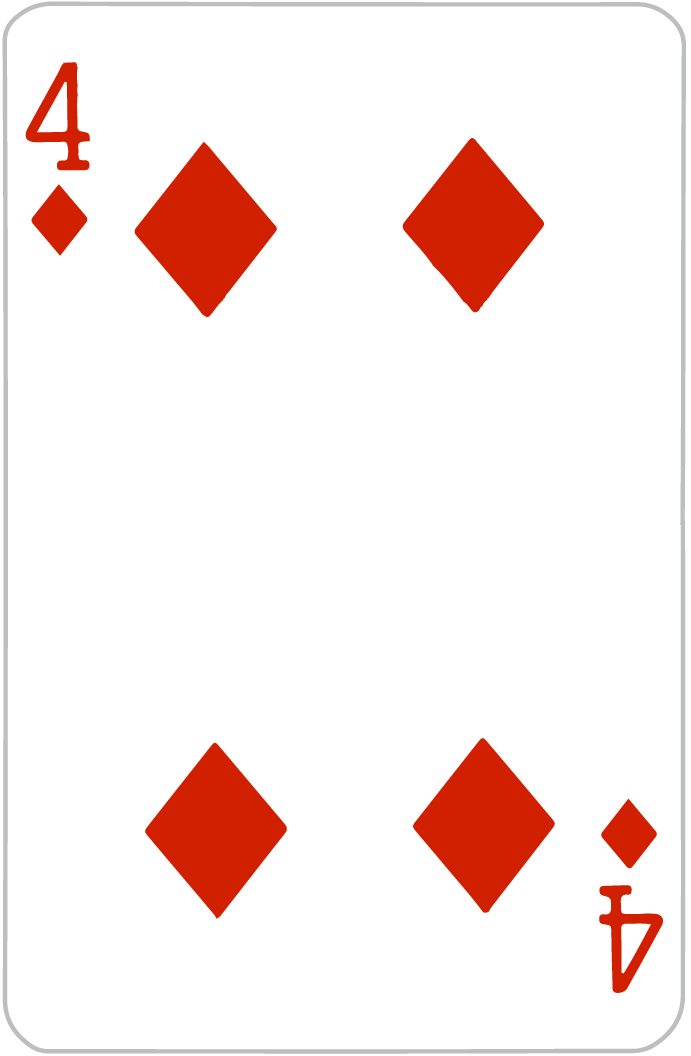 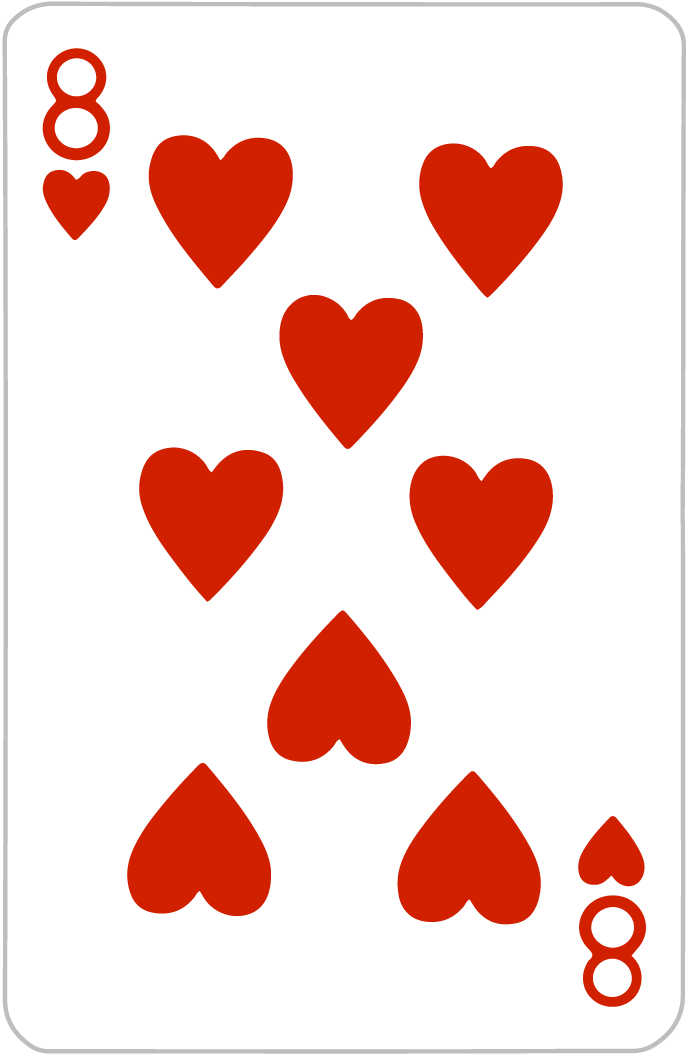 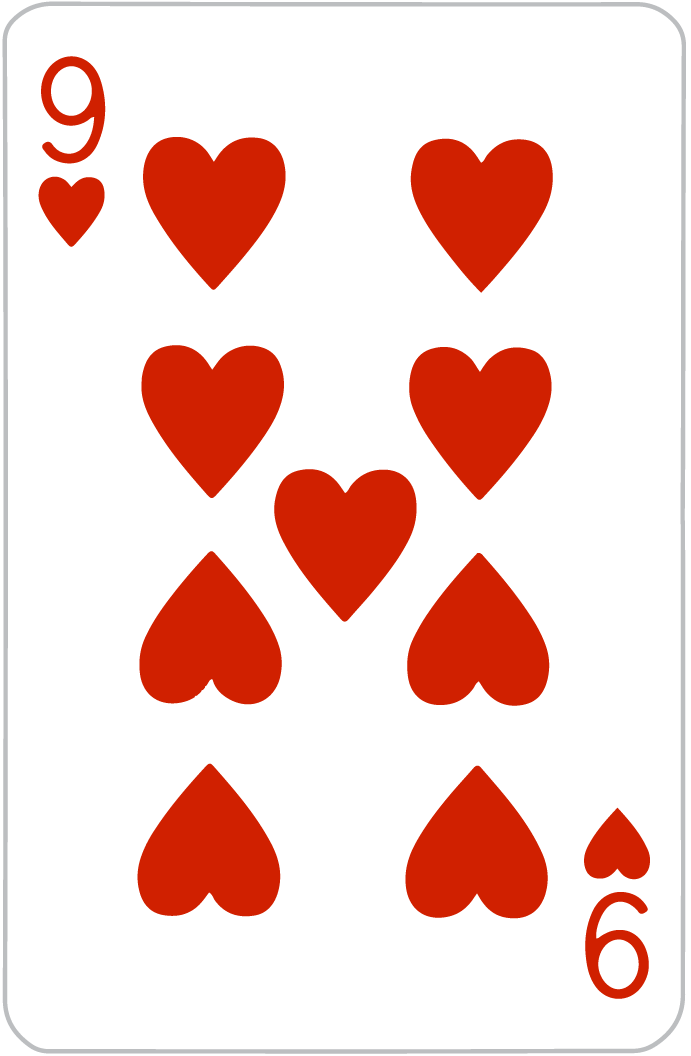 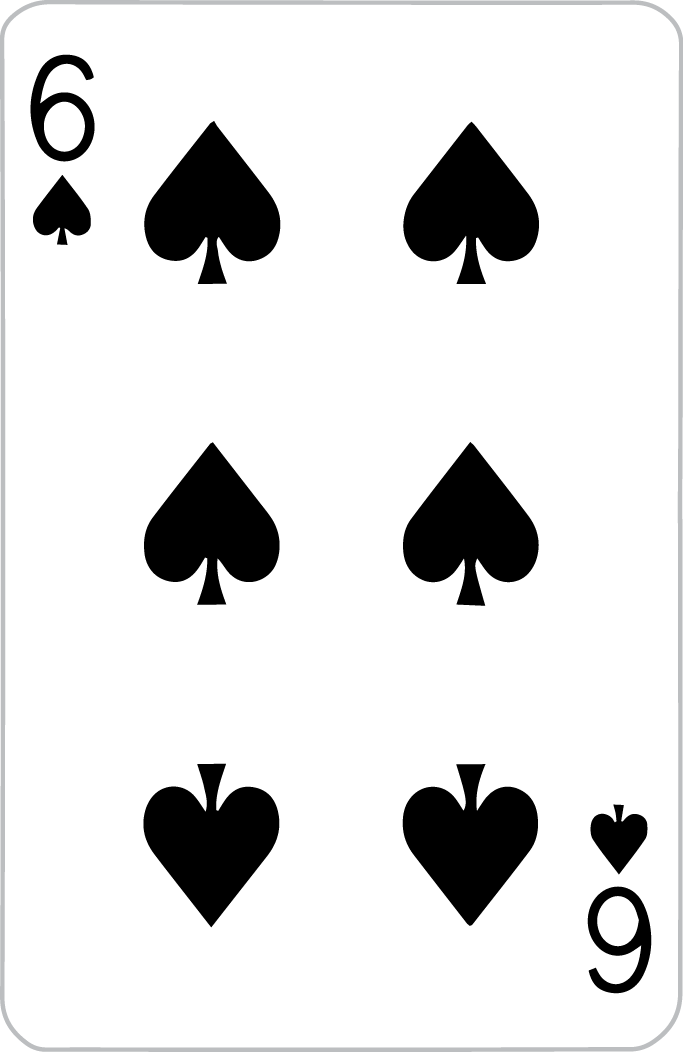 La próxima carta es más alta que cinco.

La próxima carta es más baja que cinco.
Creo que…
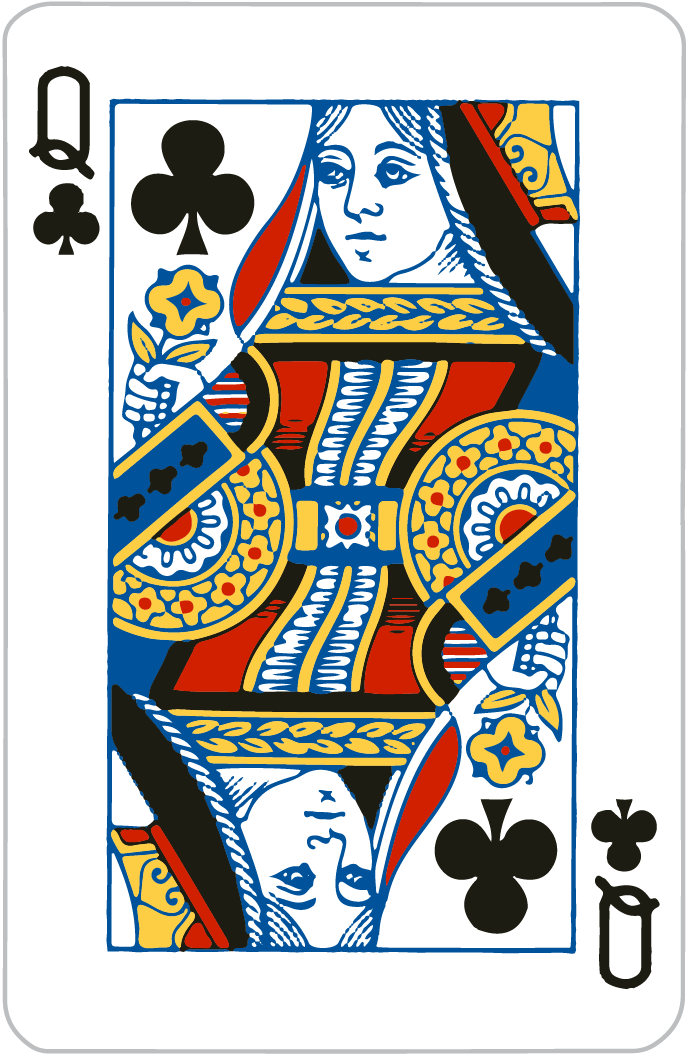 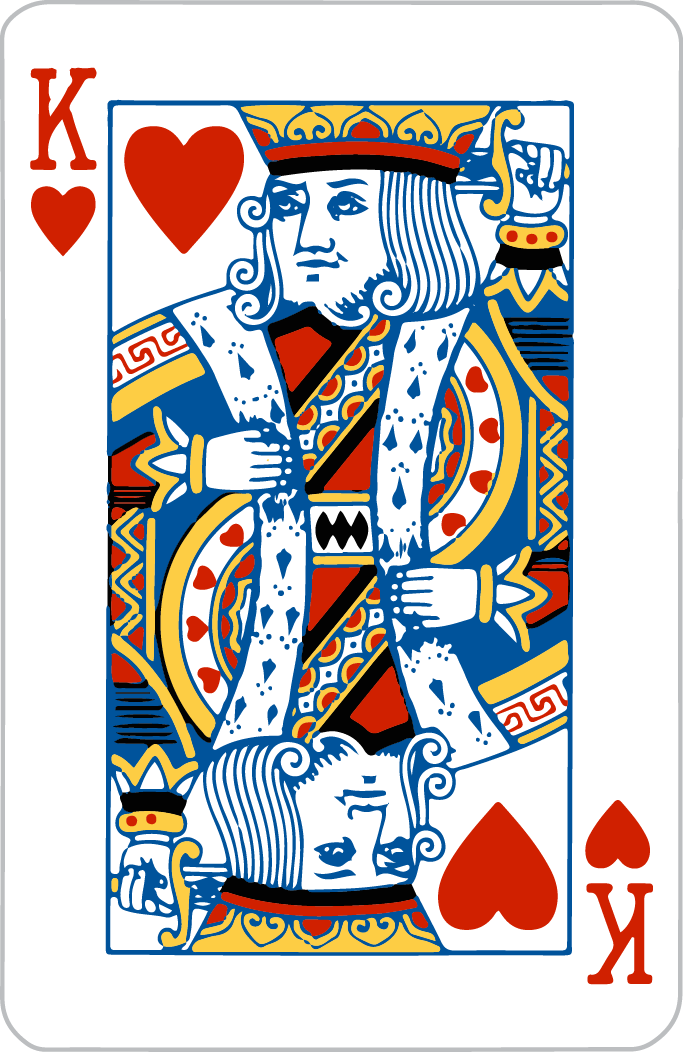 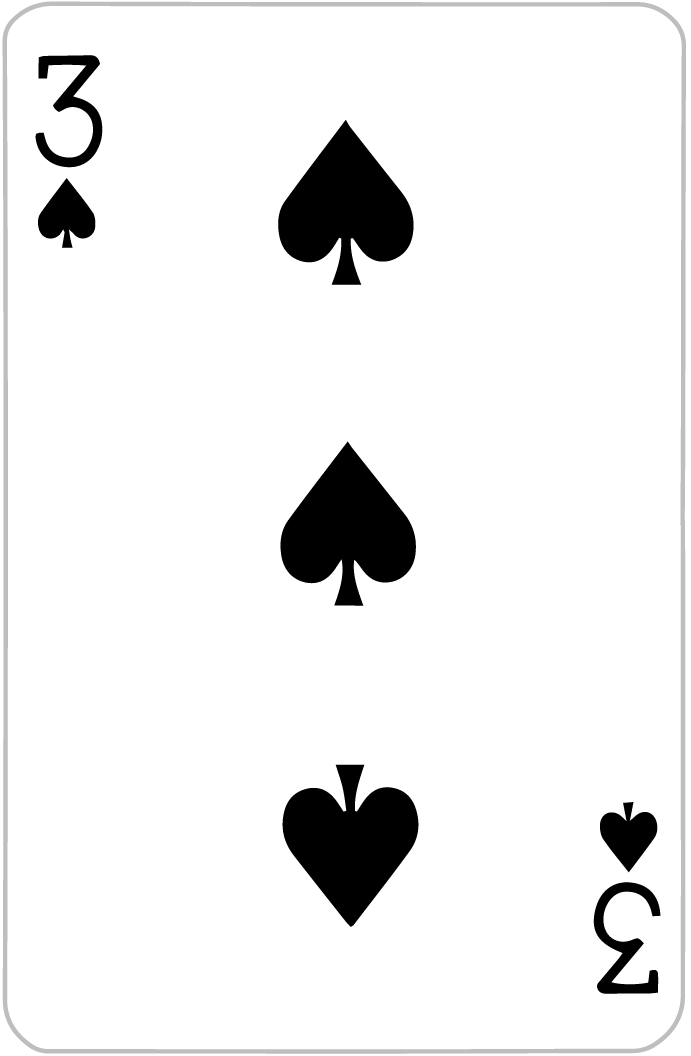 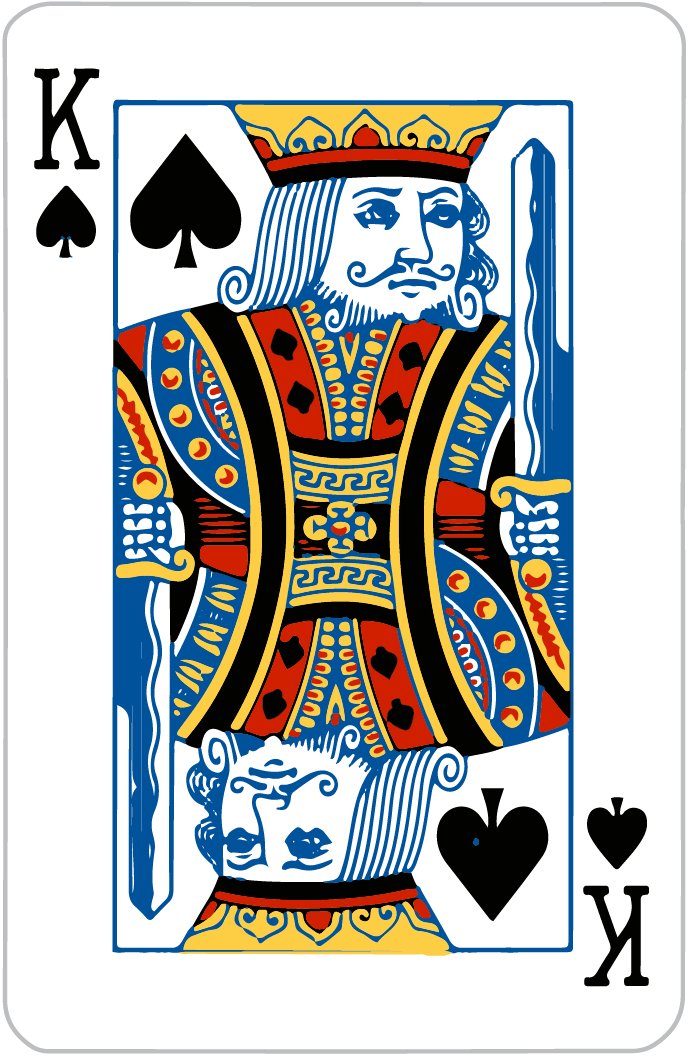 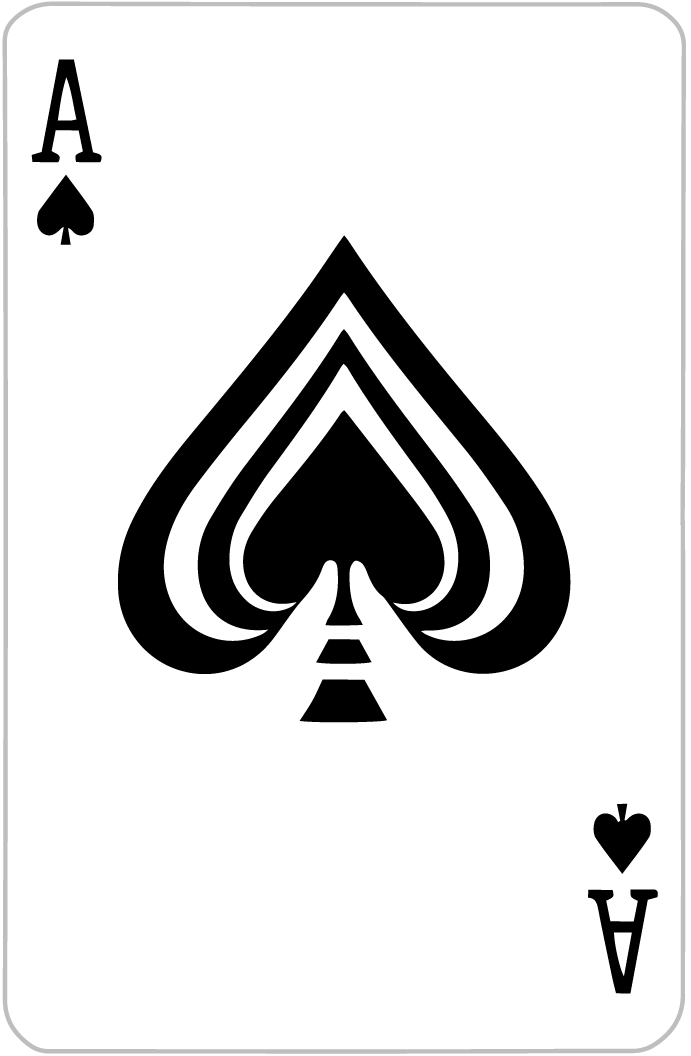 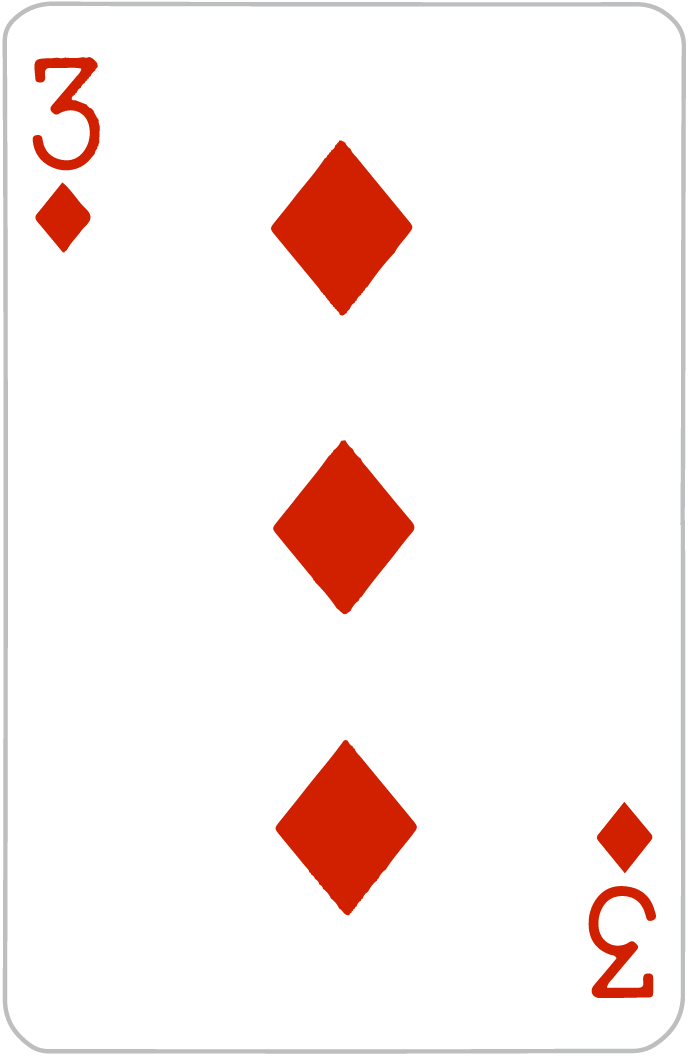 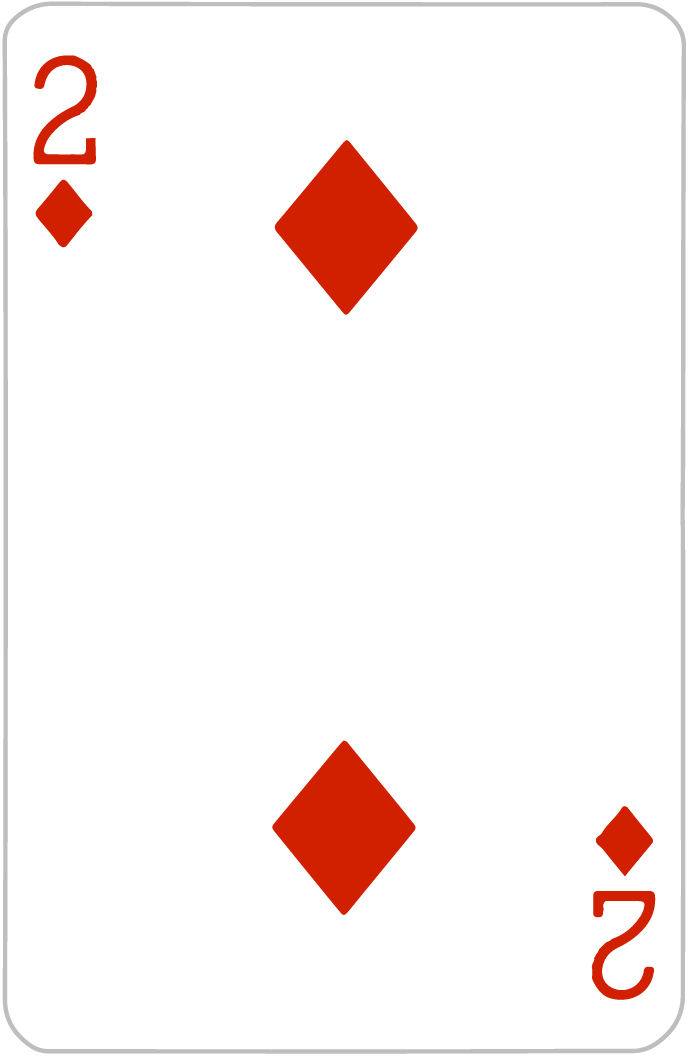 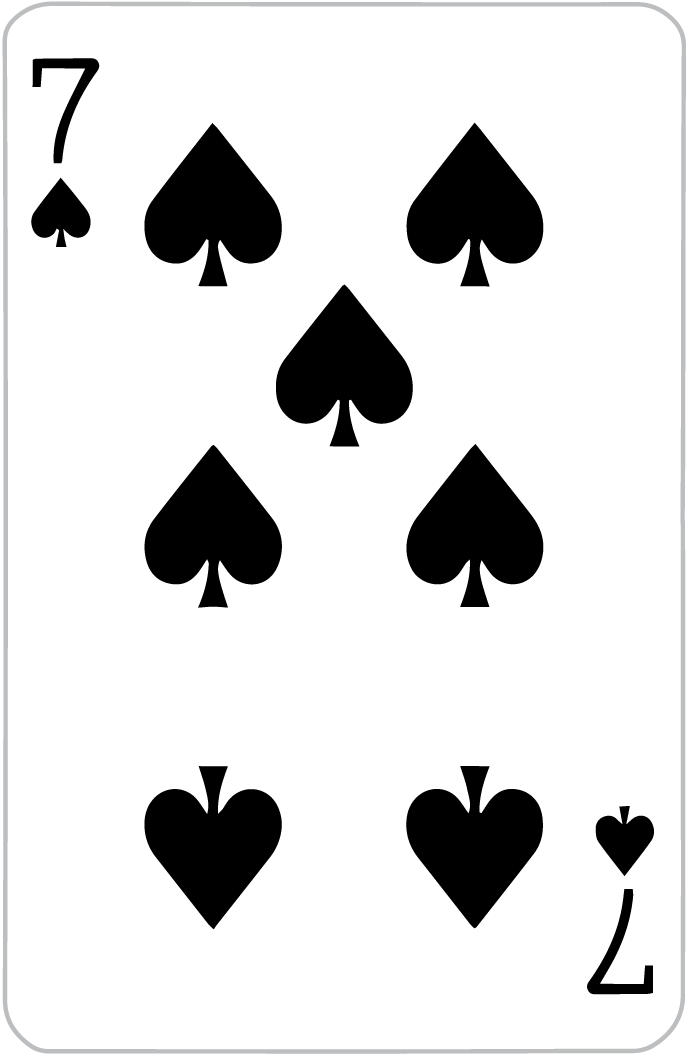 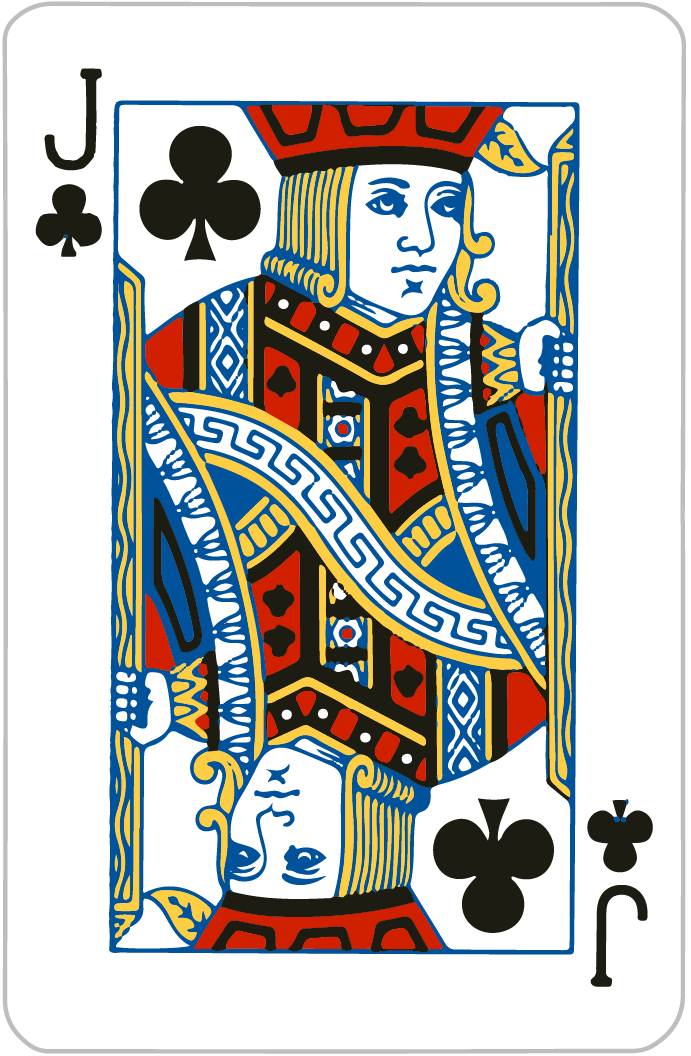 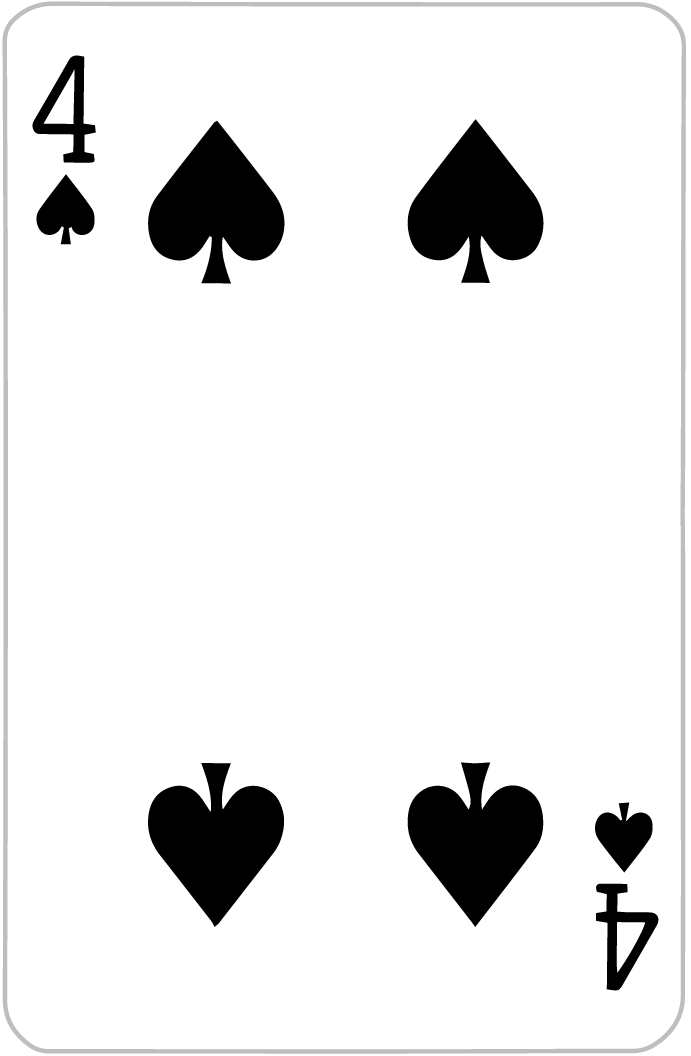 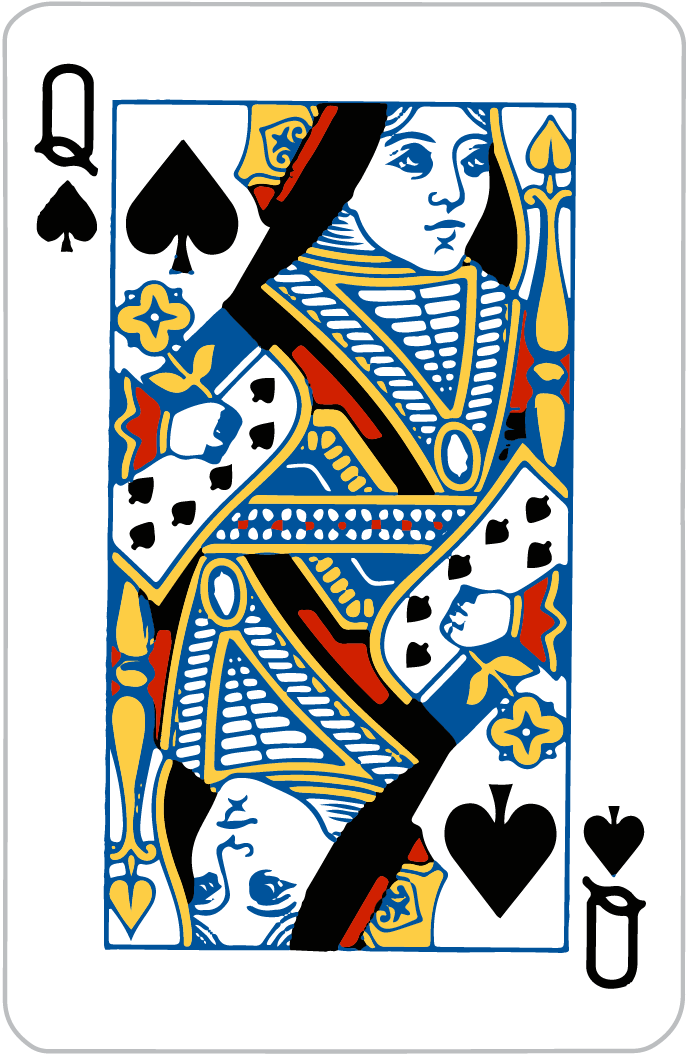 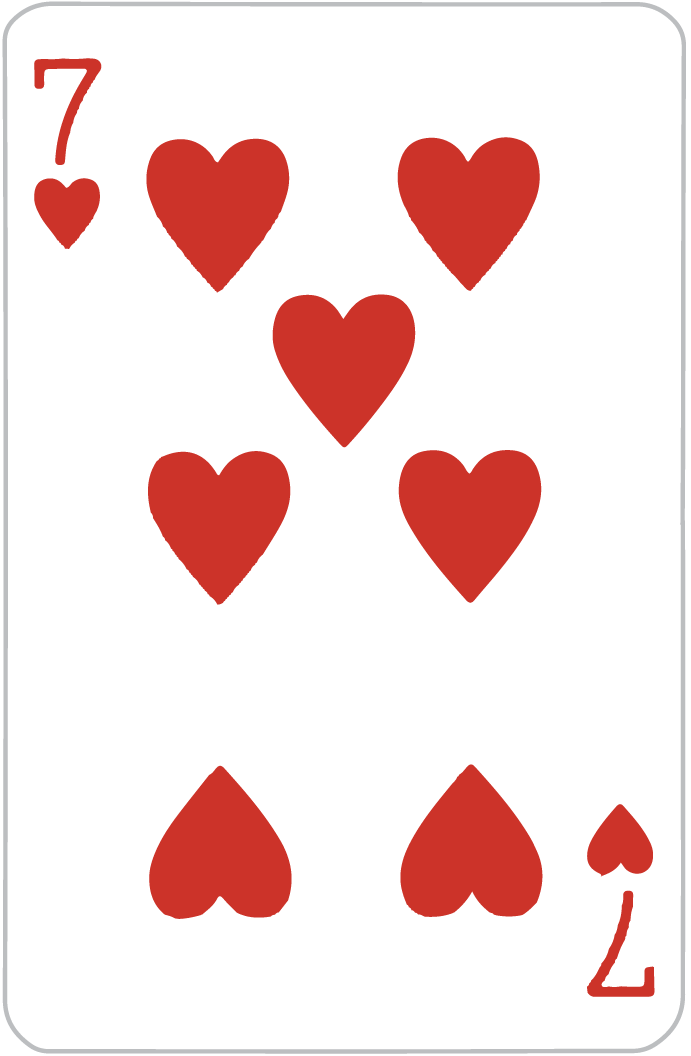 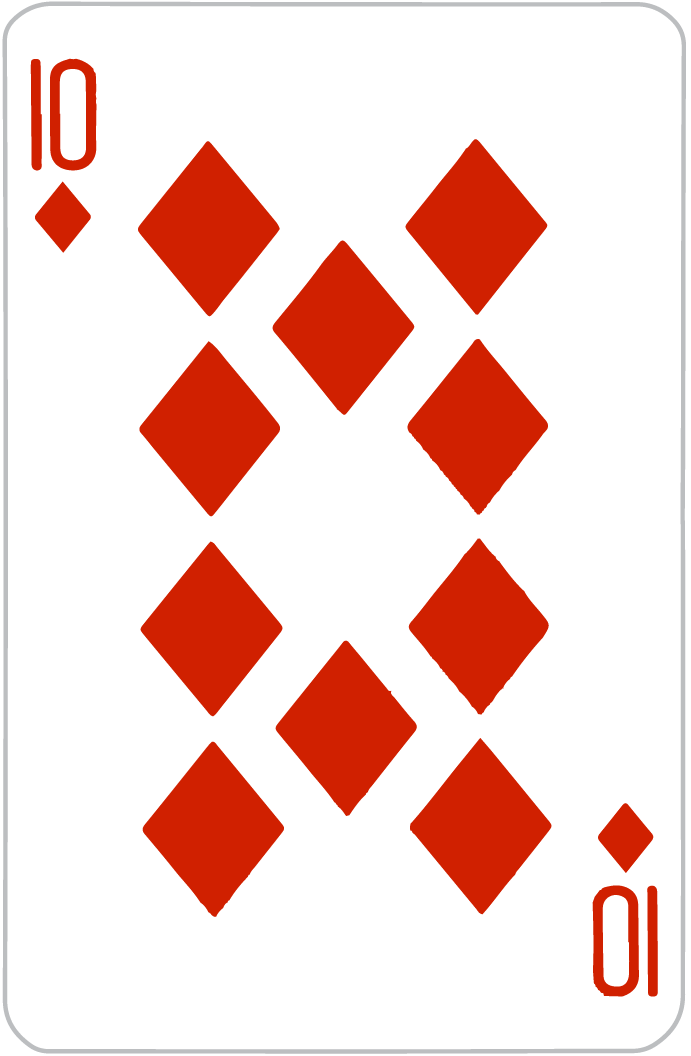 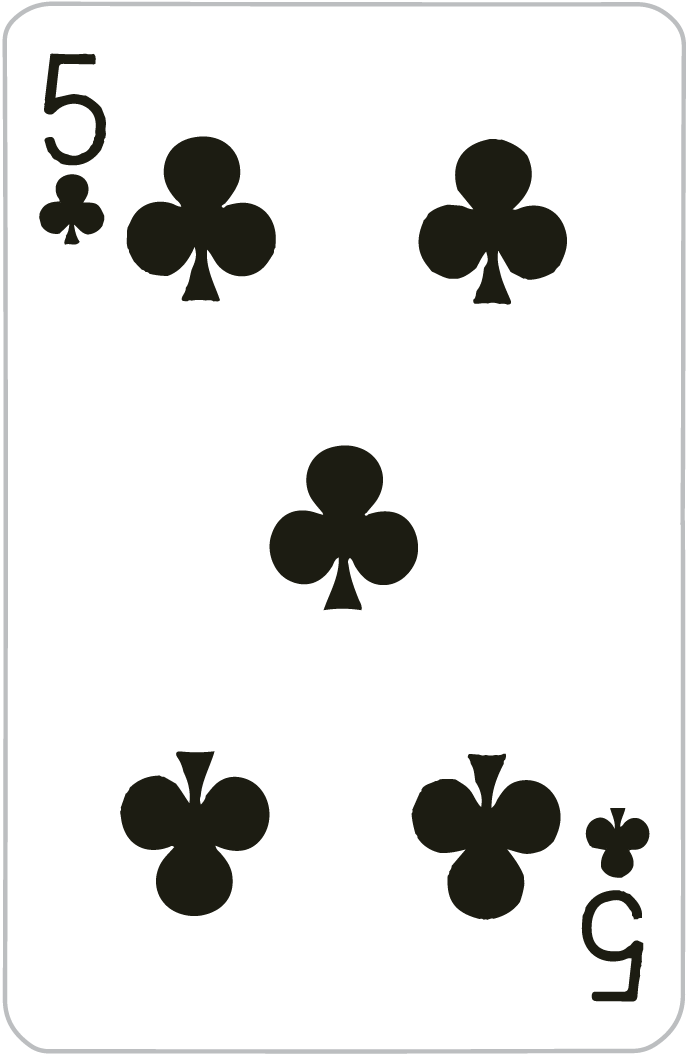 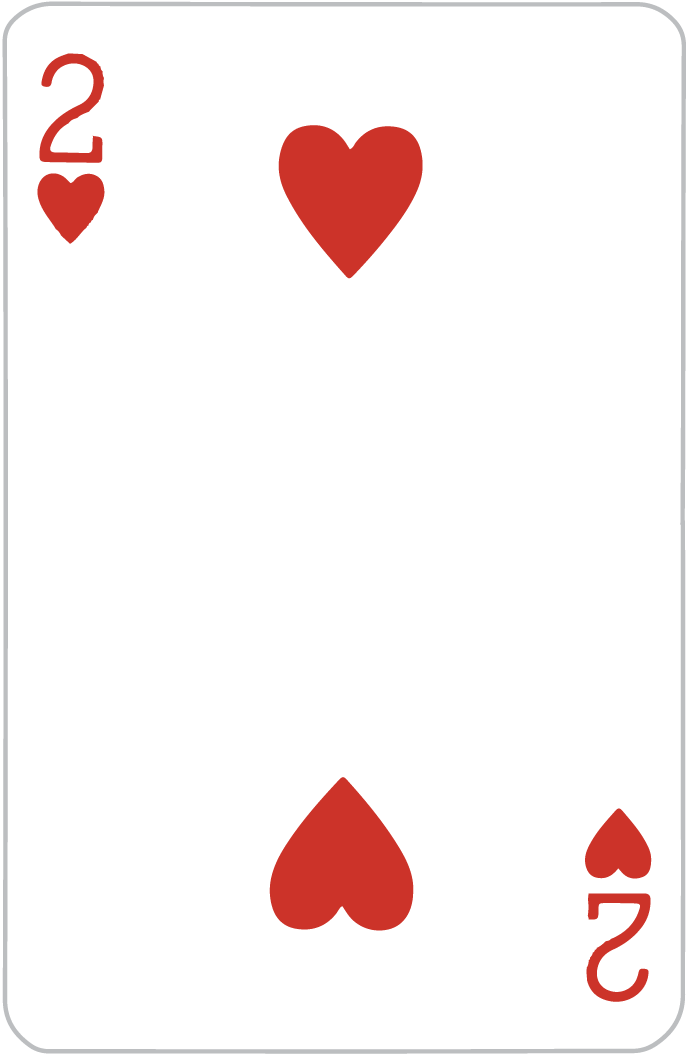 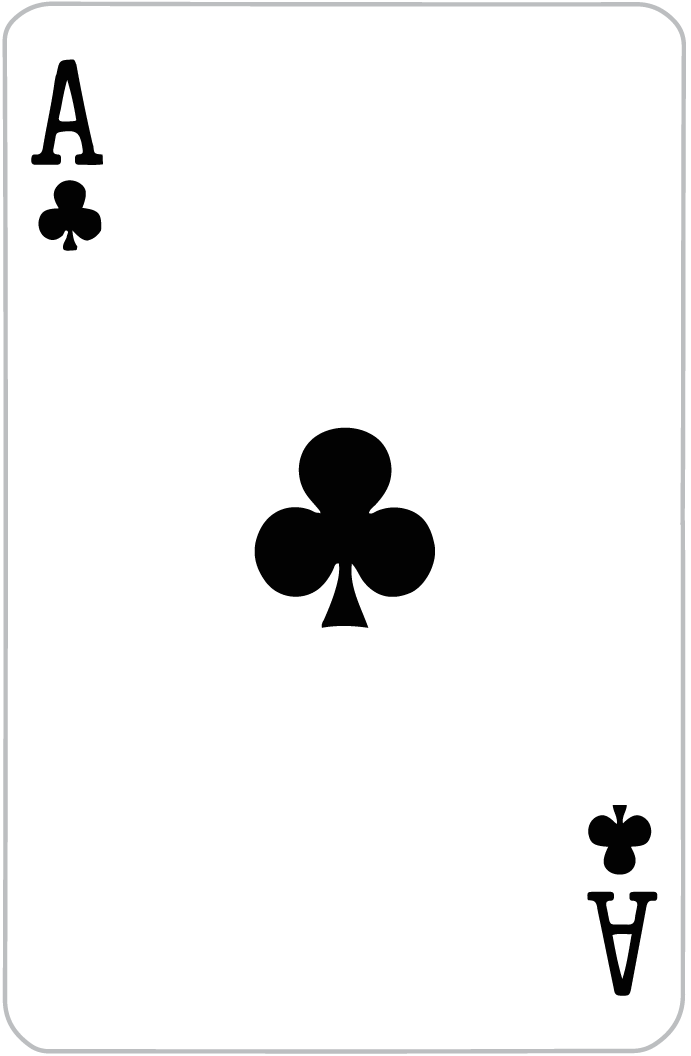 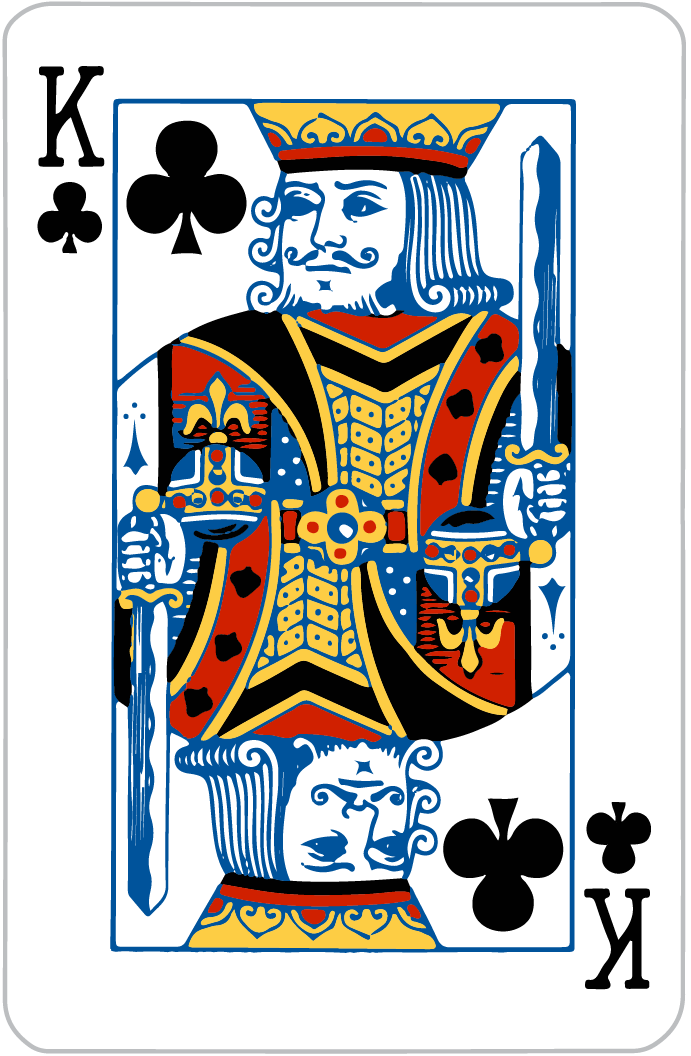 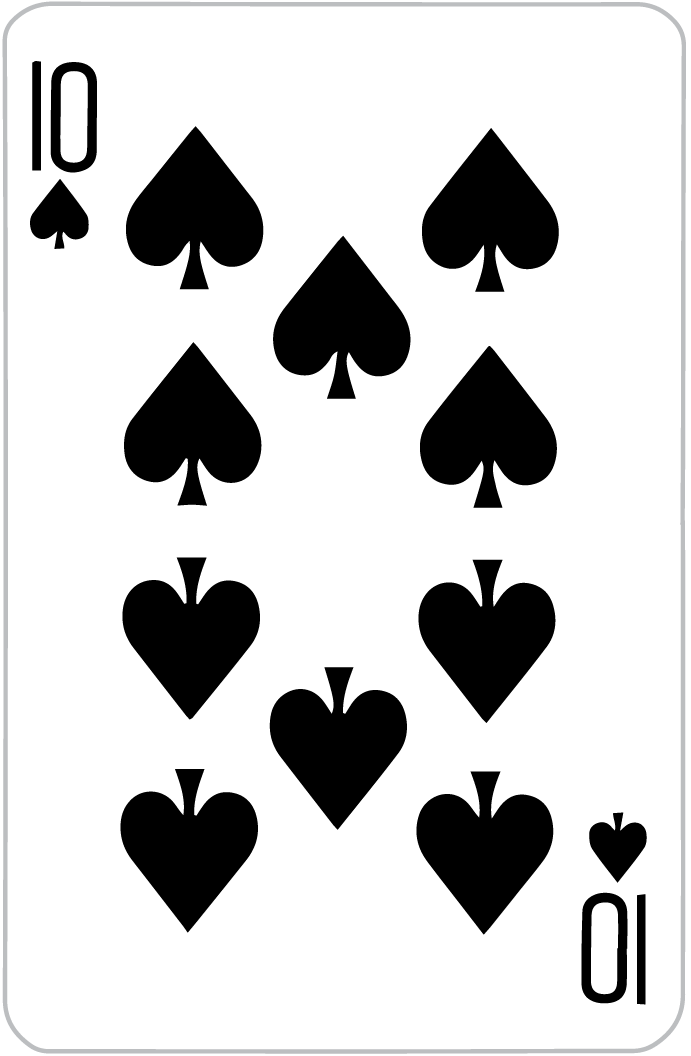 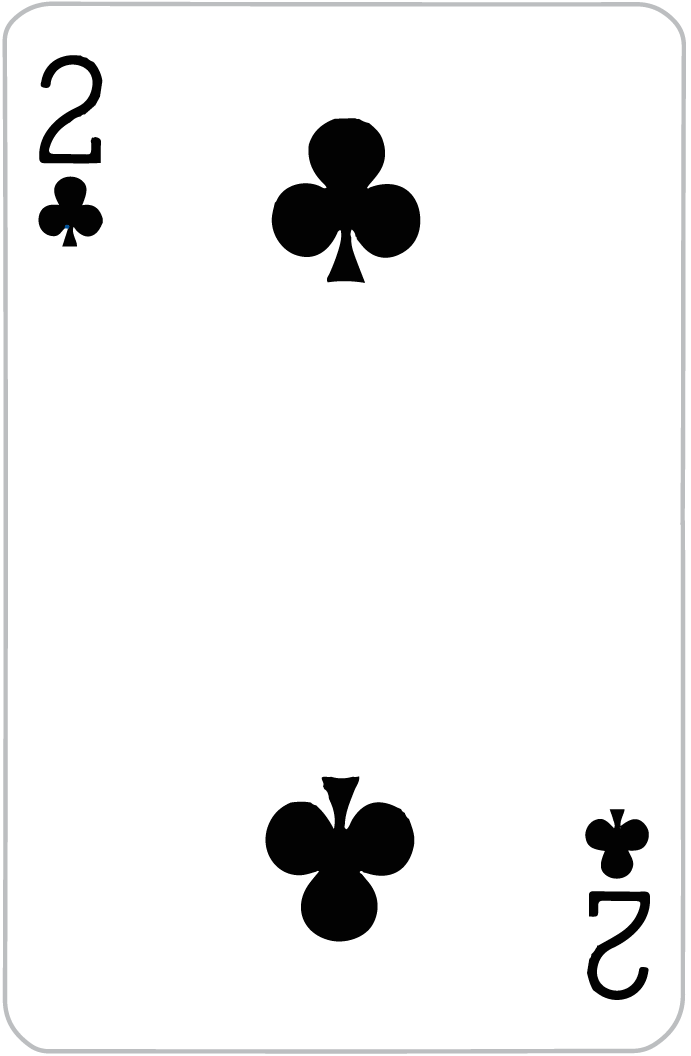 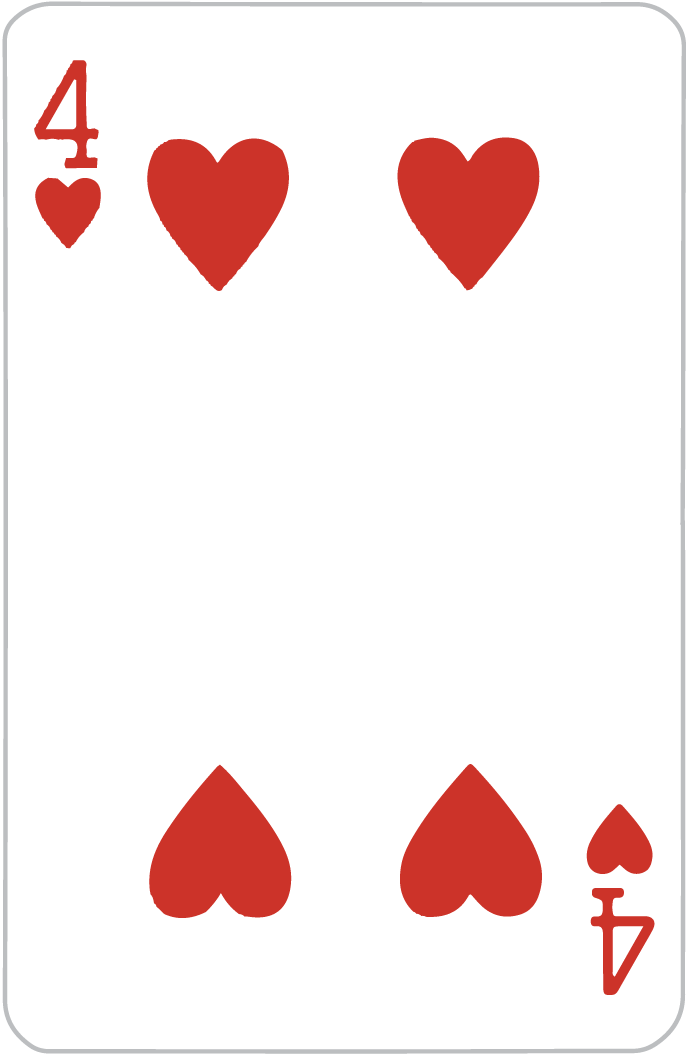 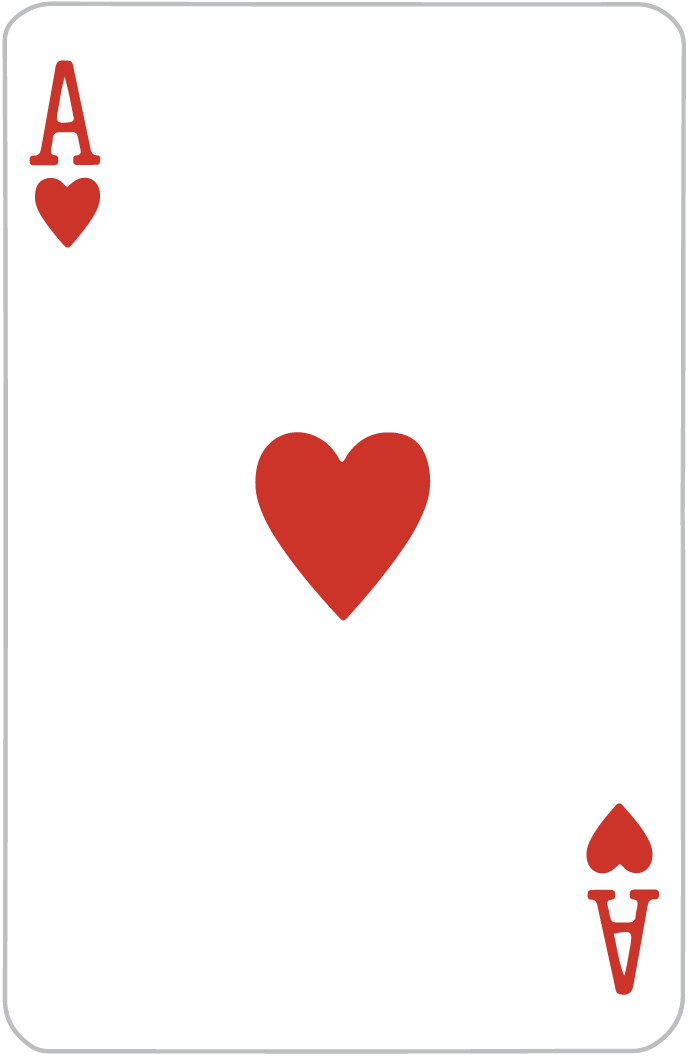 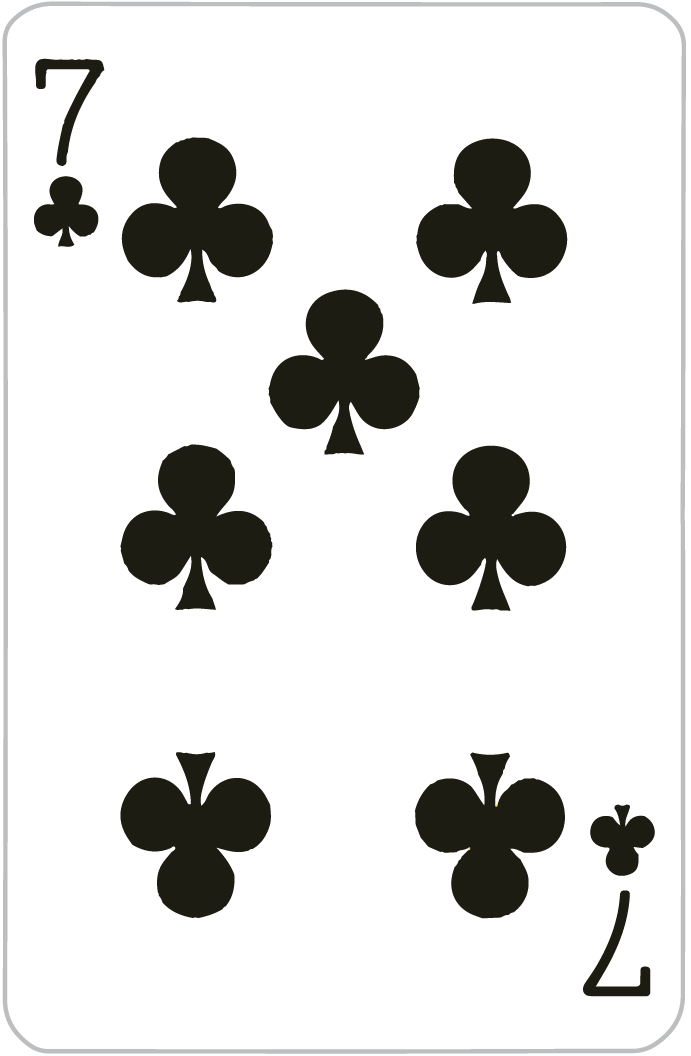 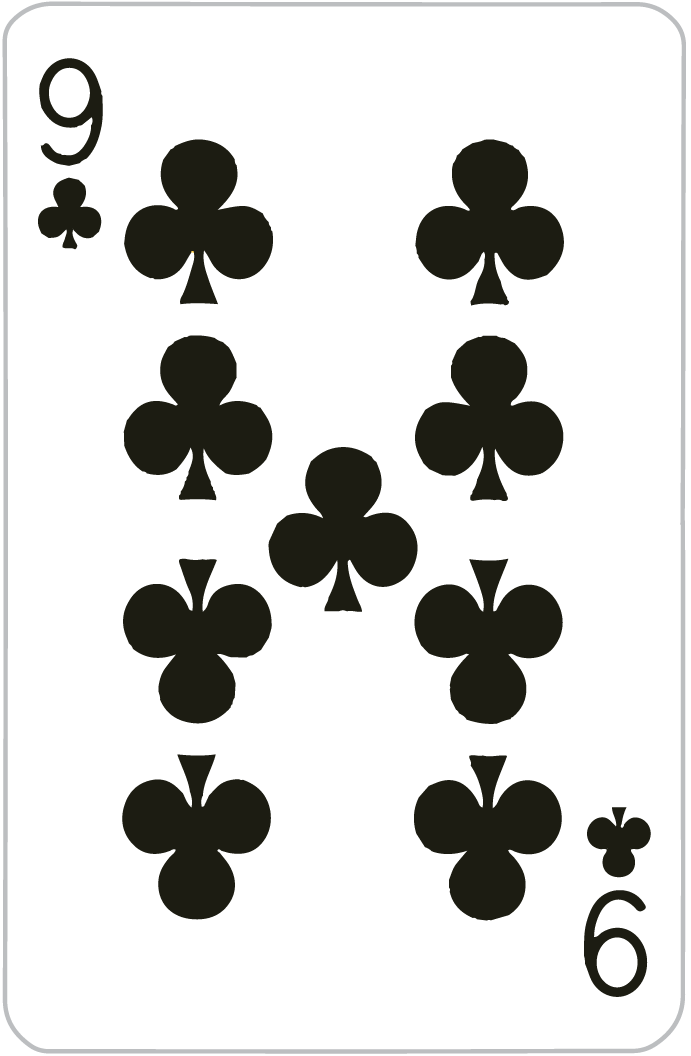 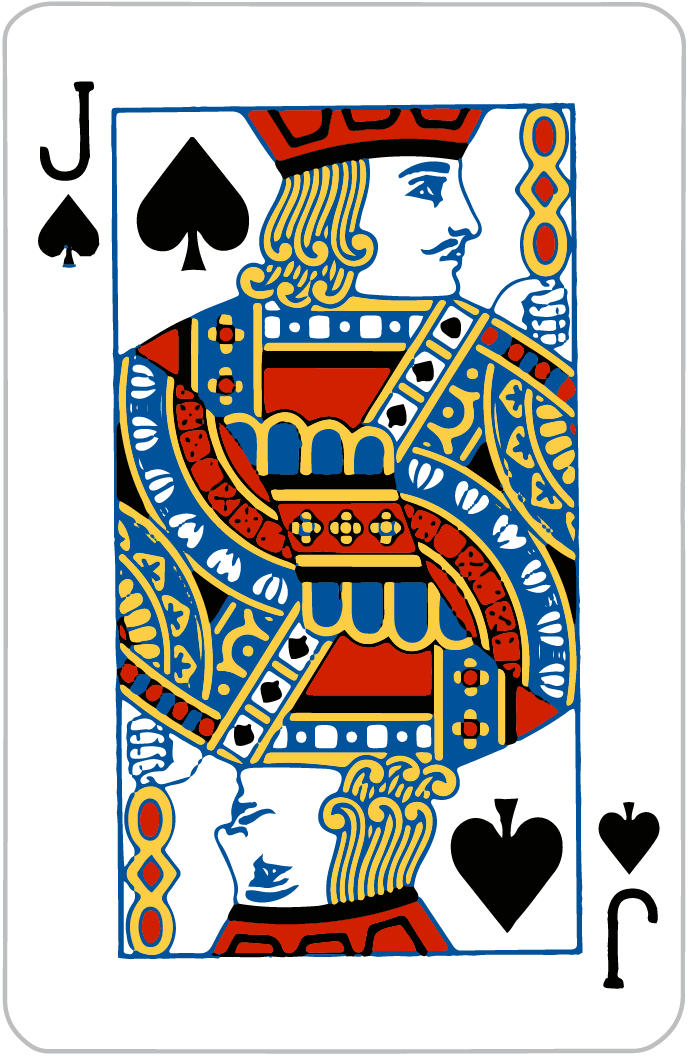 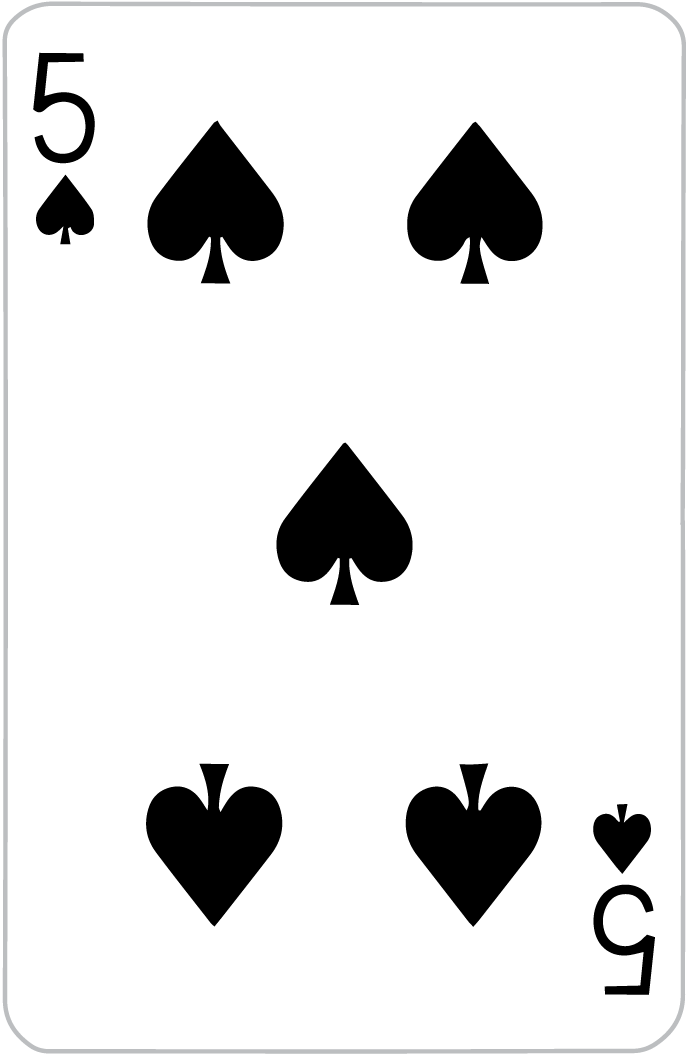 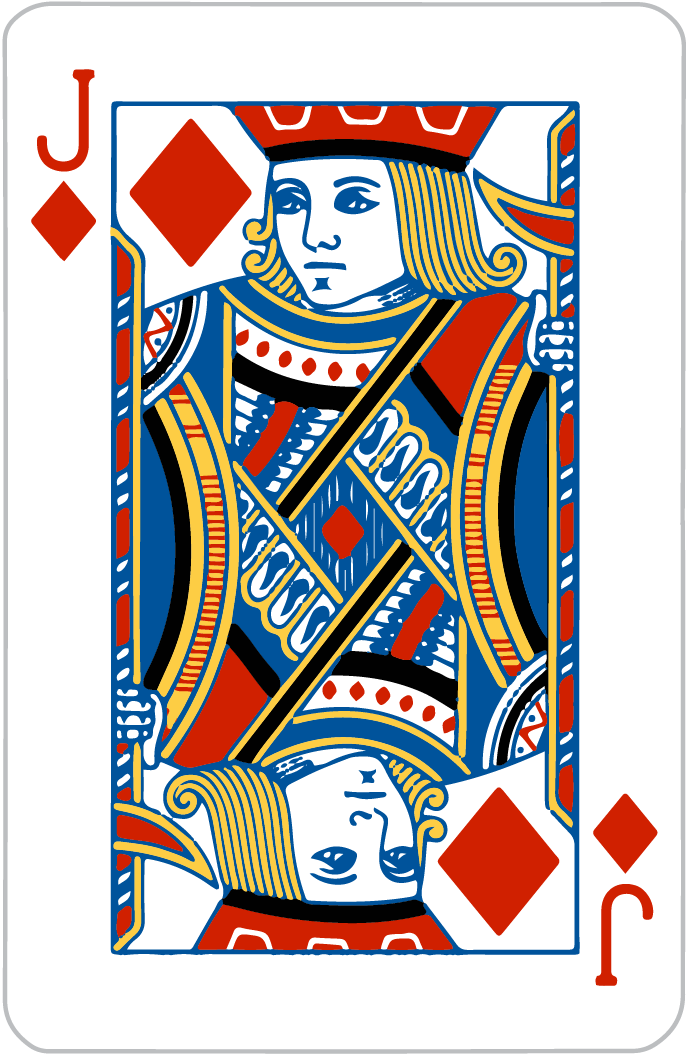 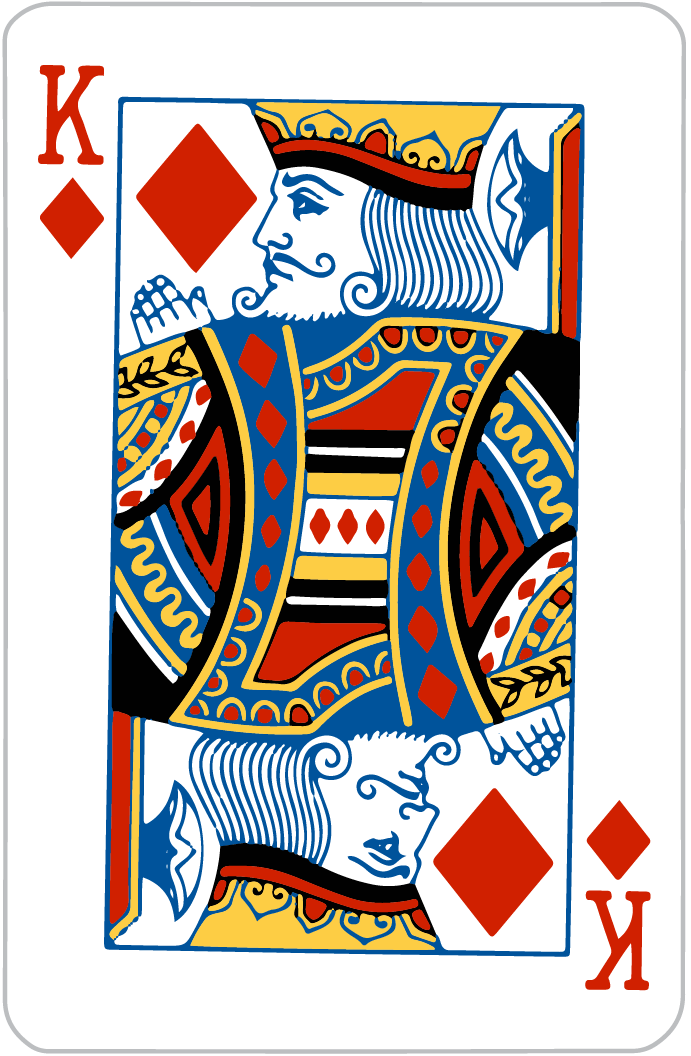 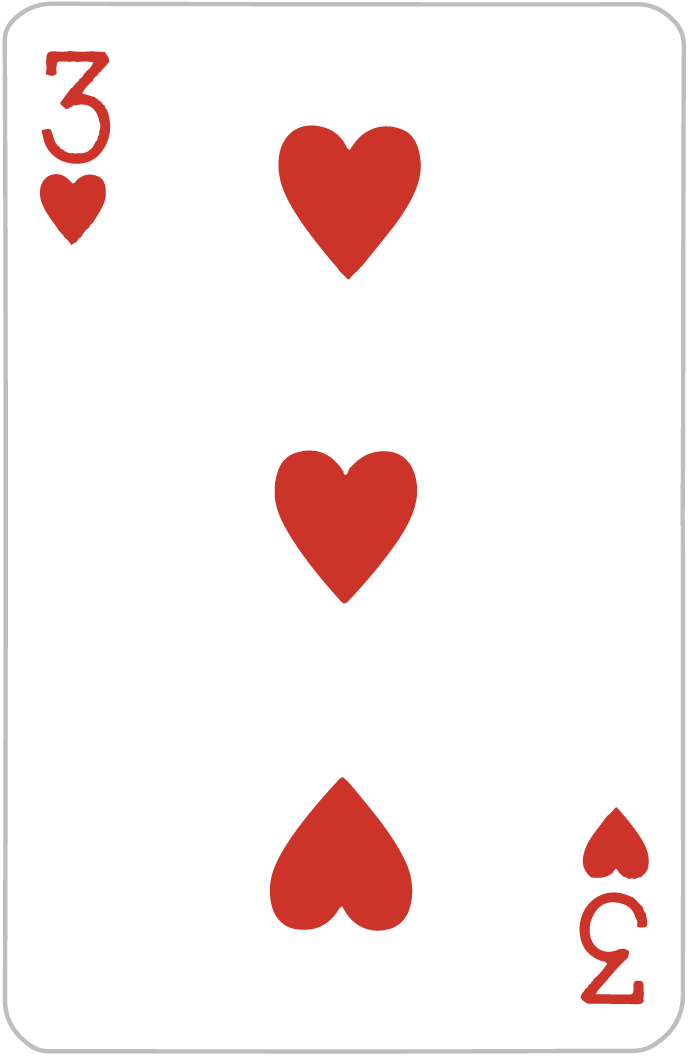 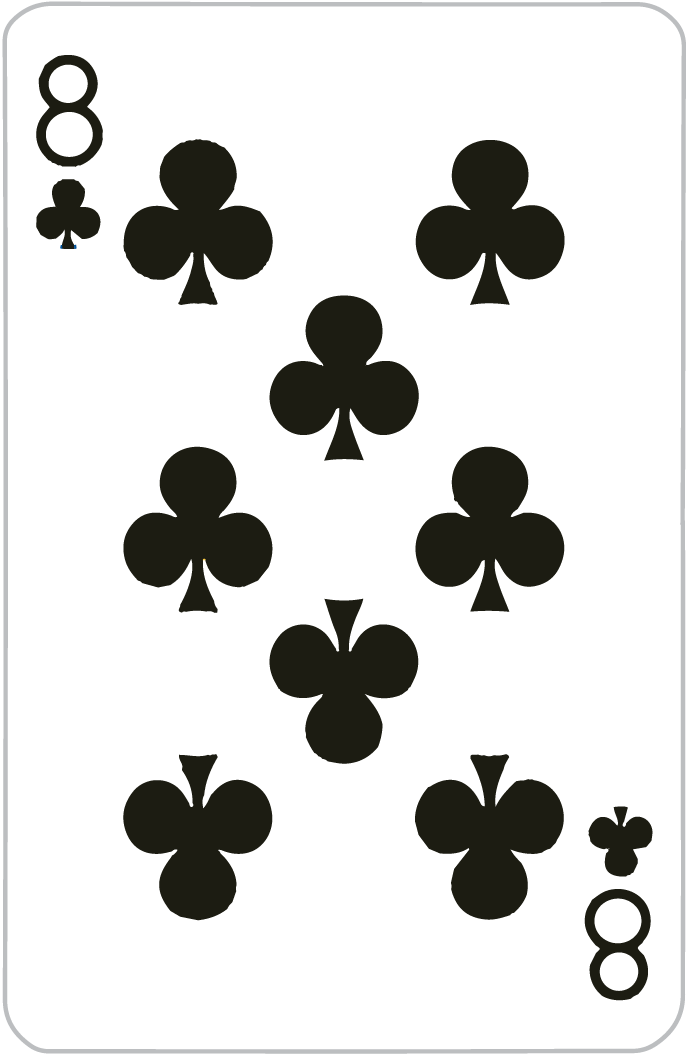 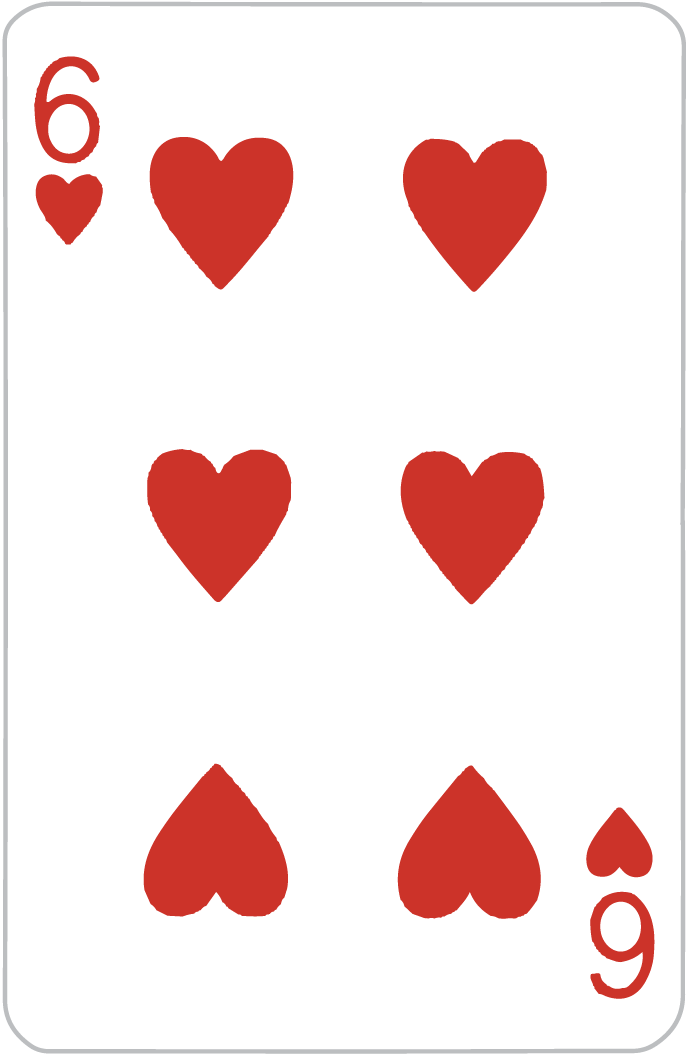 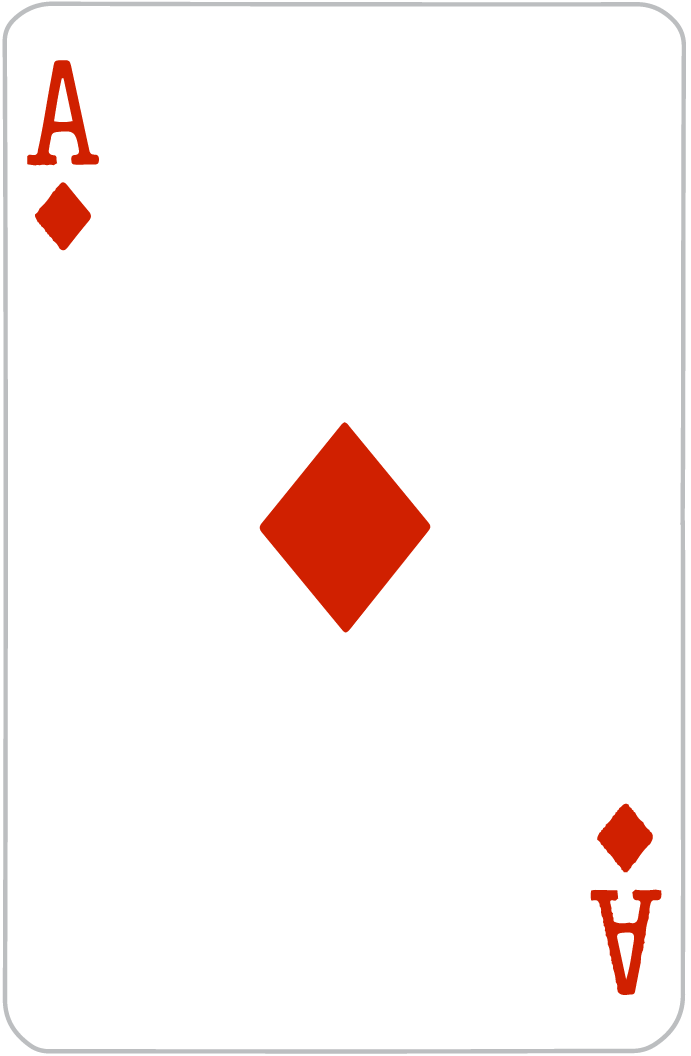 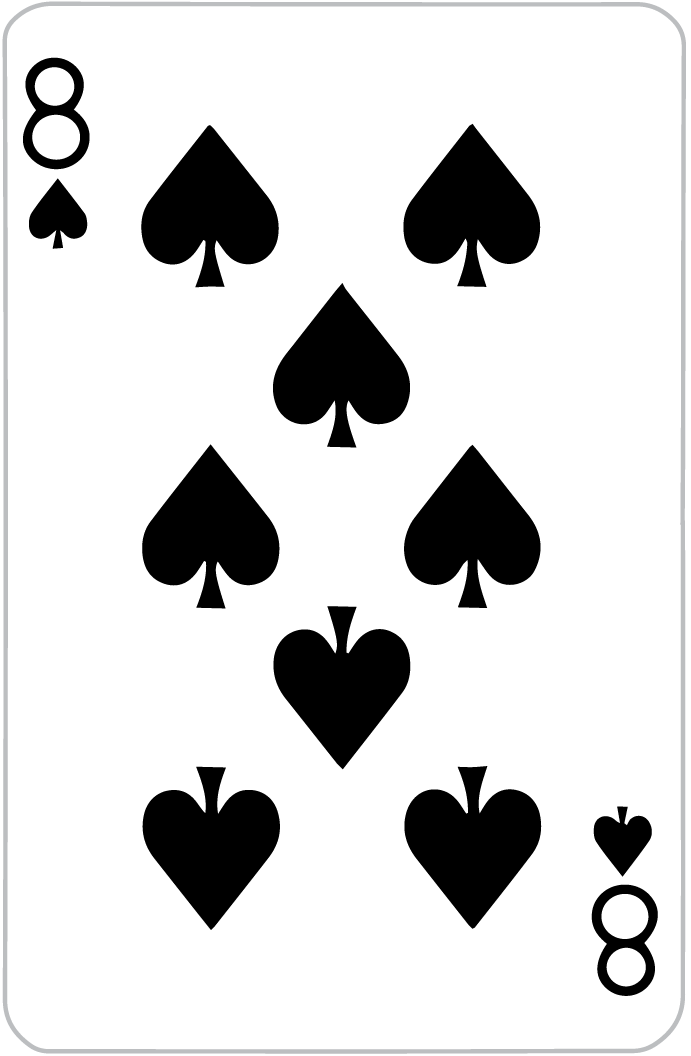 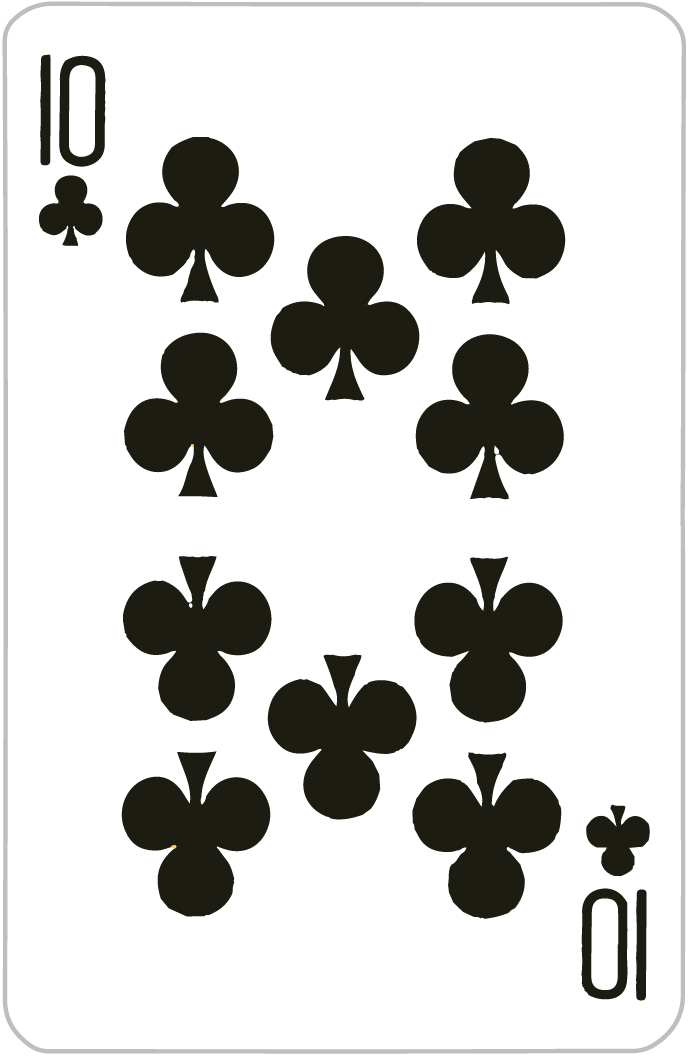 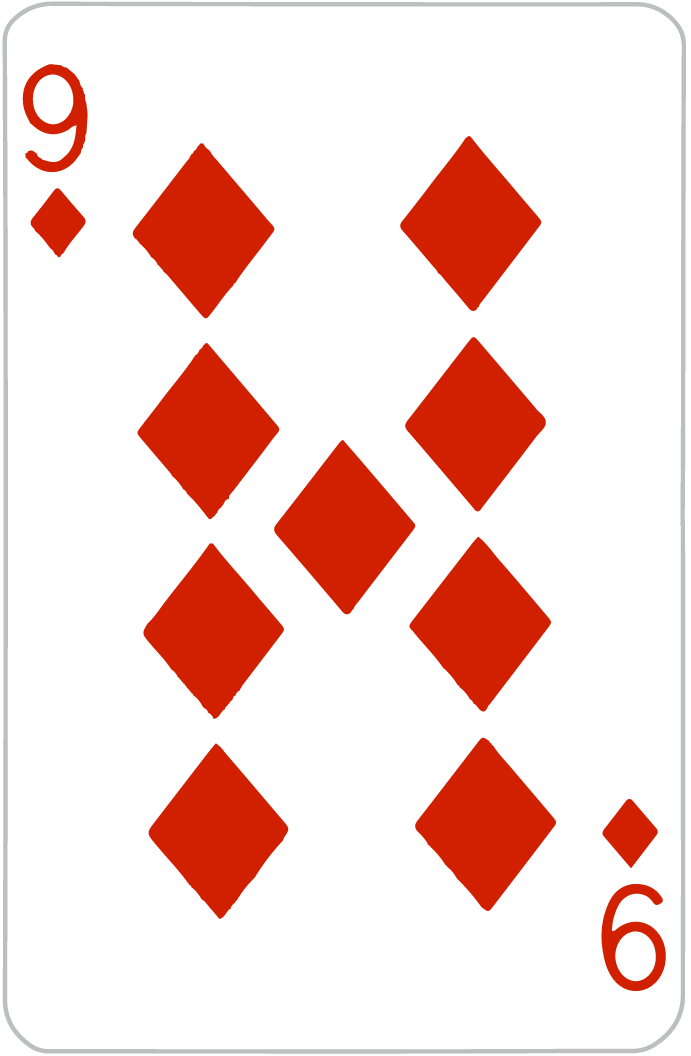 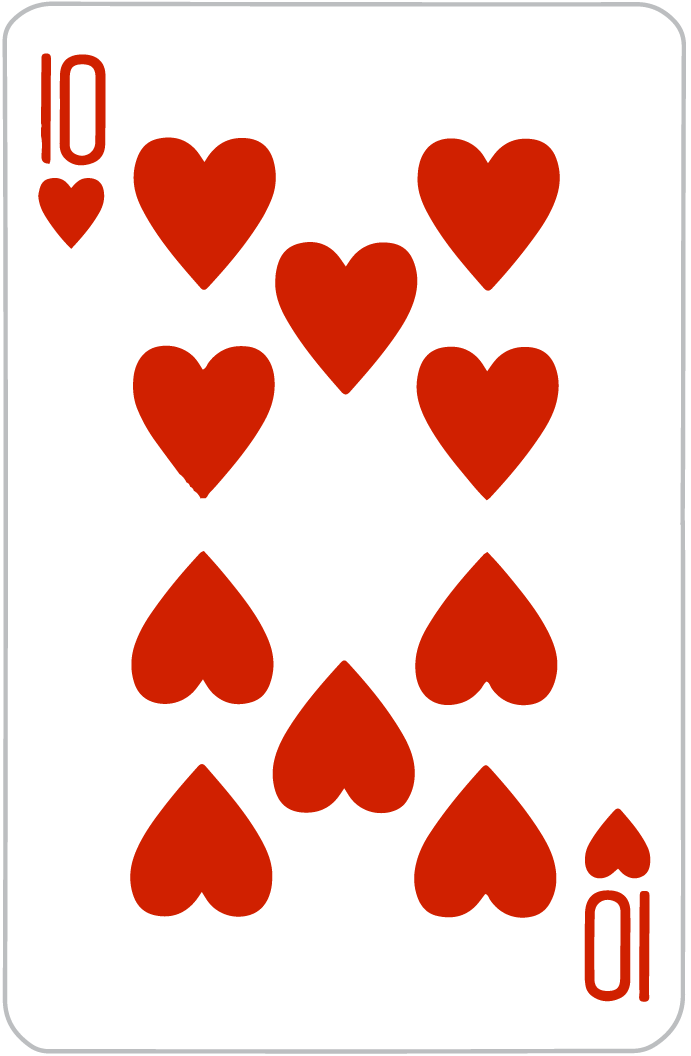 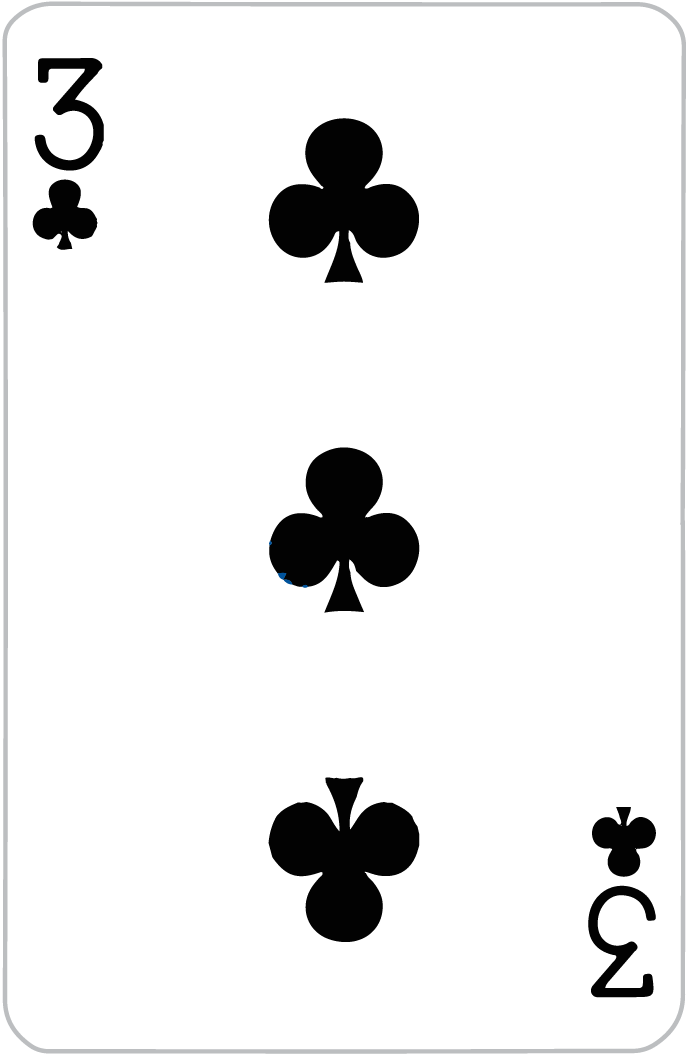 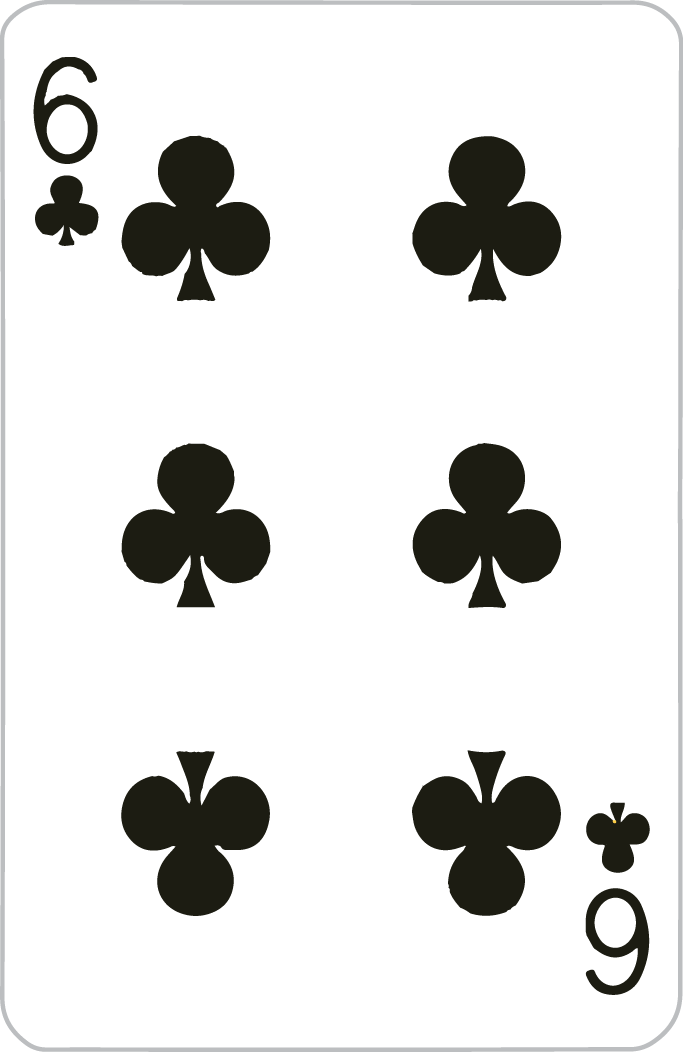 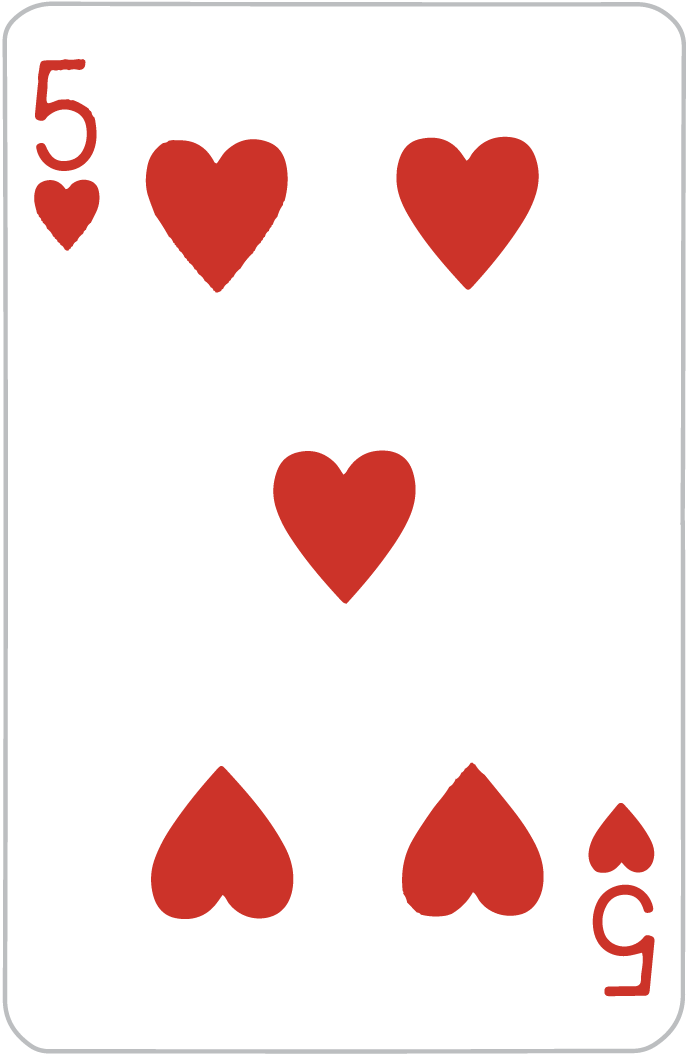 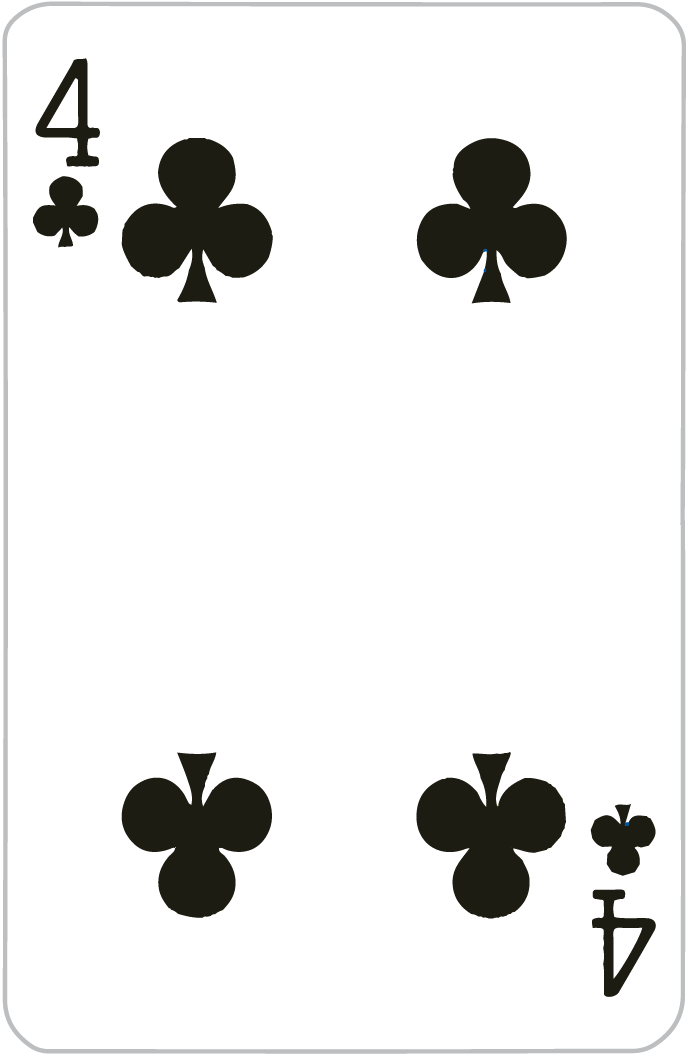 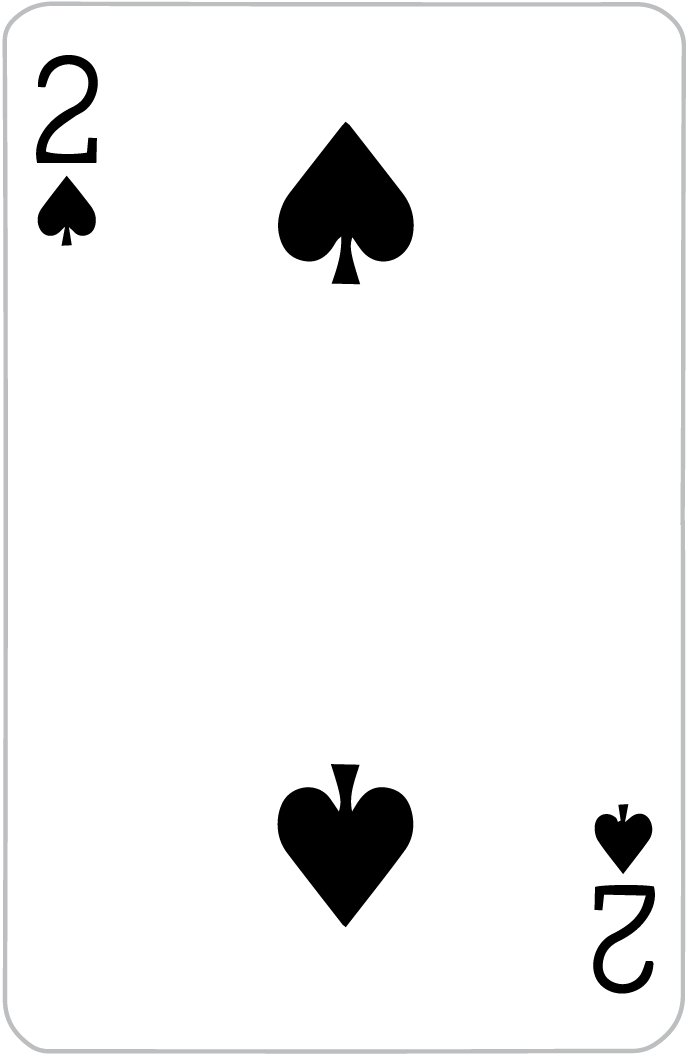 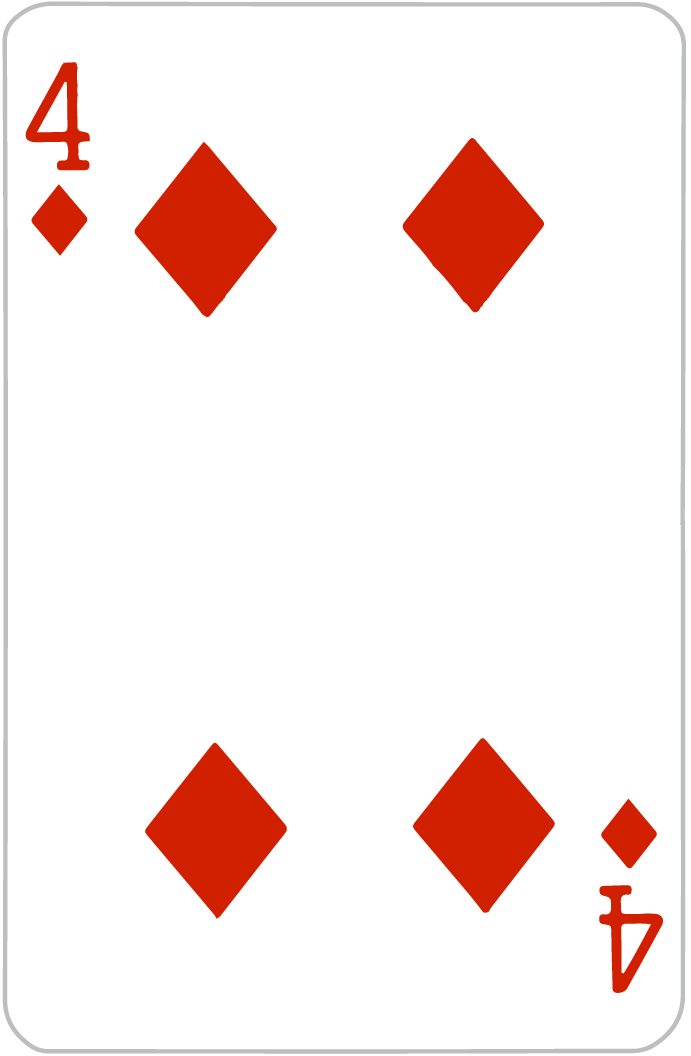 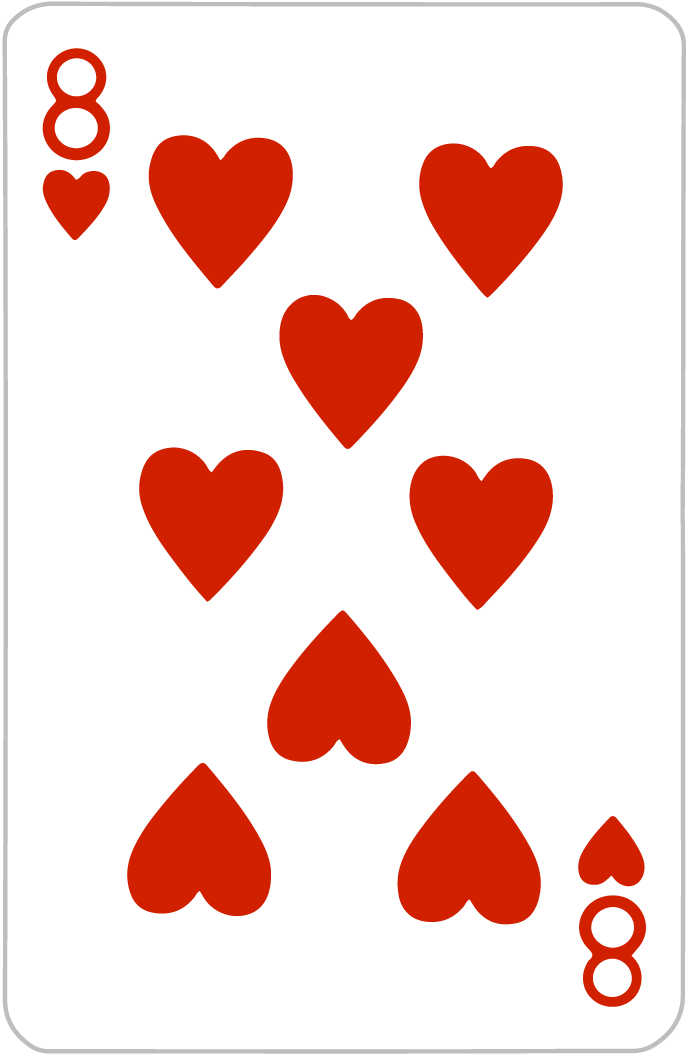 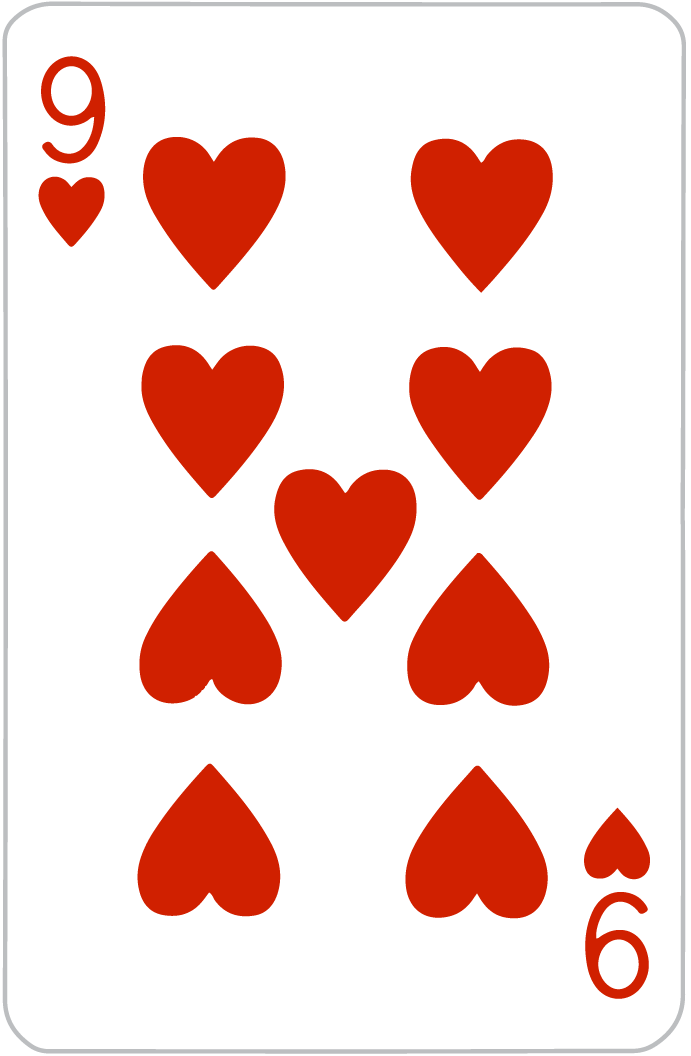 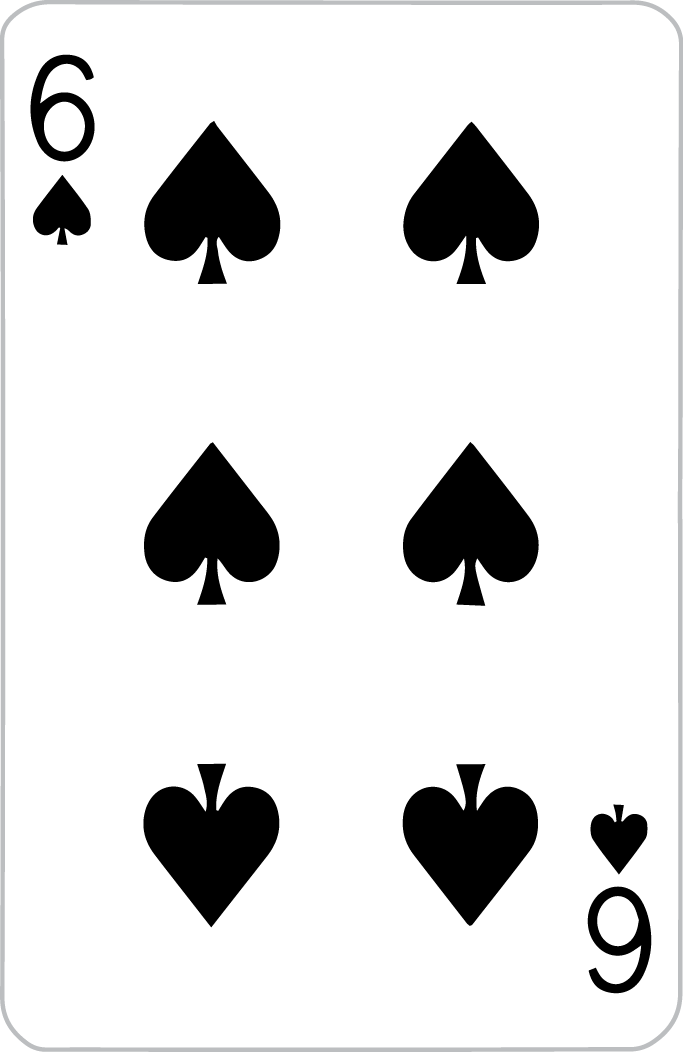 La próxima carta es más alta que tres.

La próxima carta es más baja que tres.
Creo que…
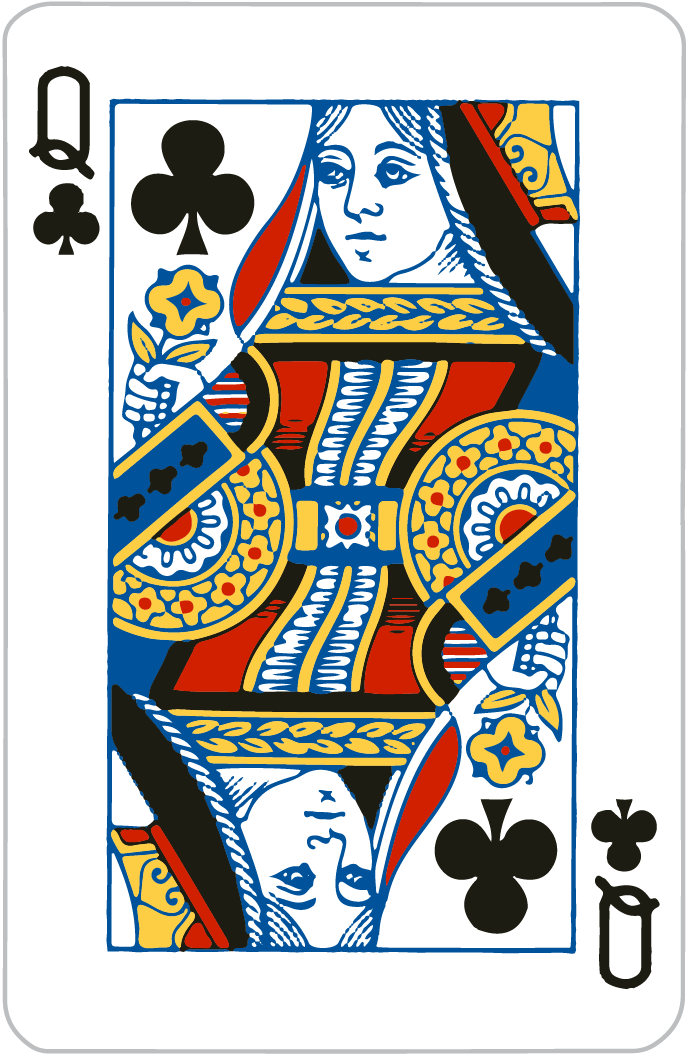 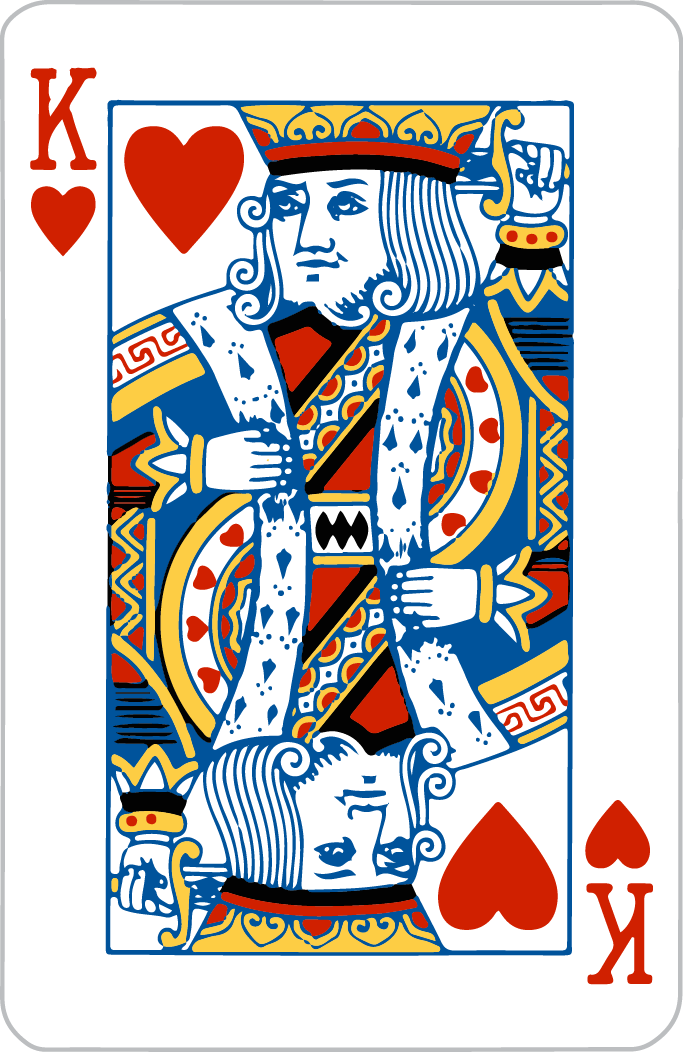 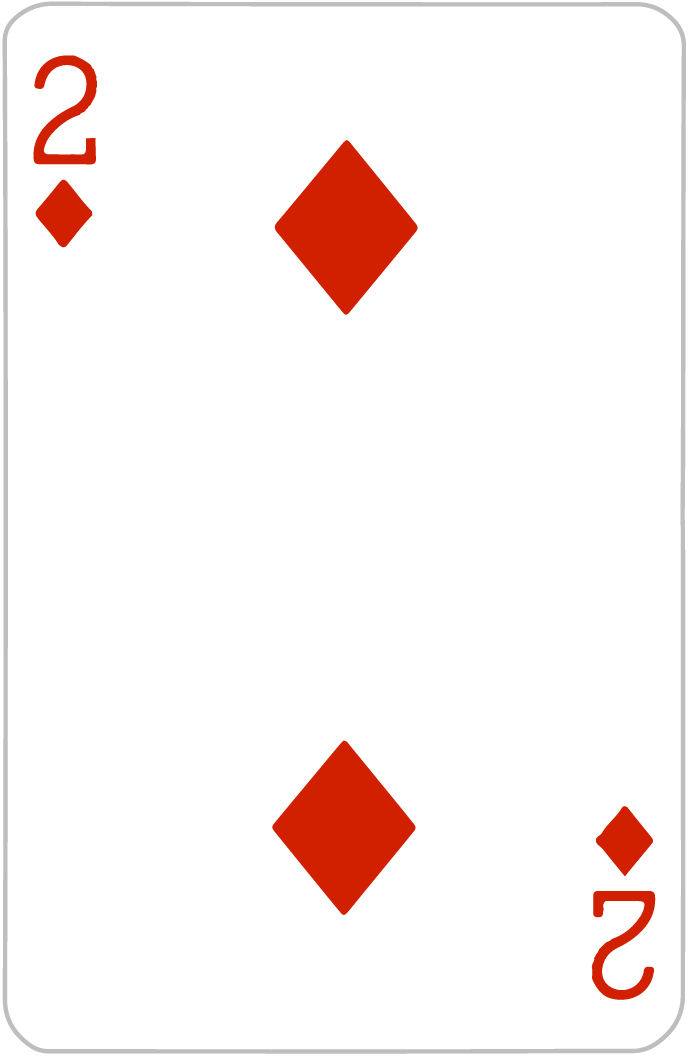 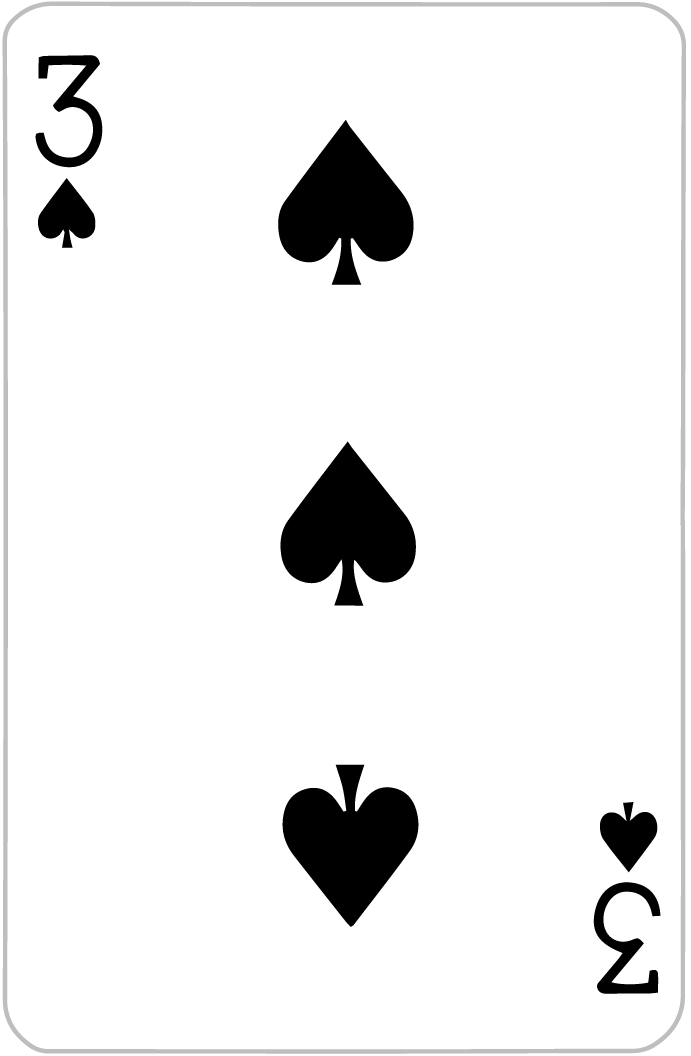 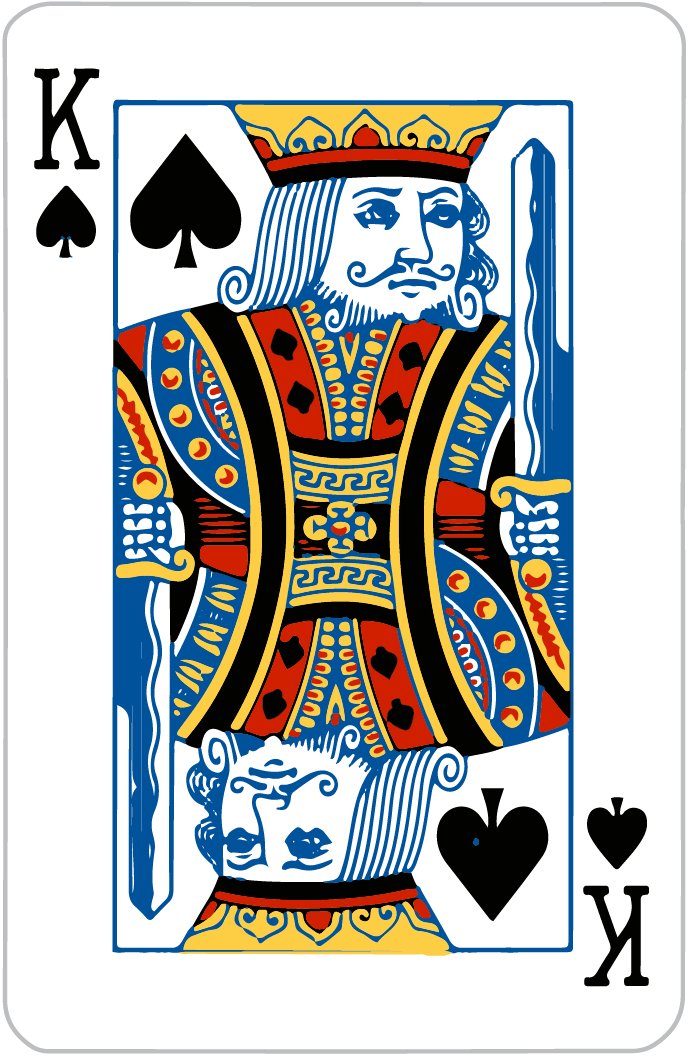 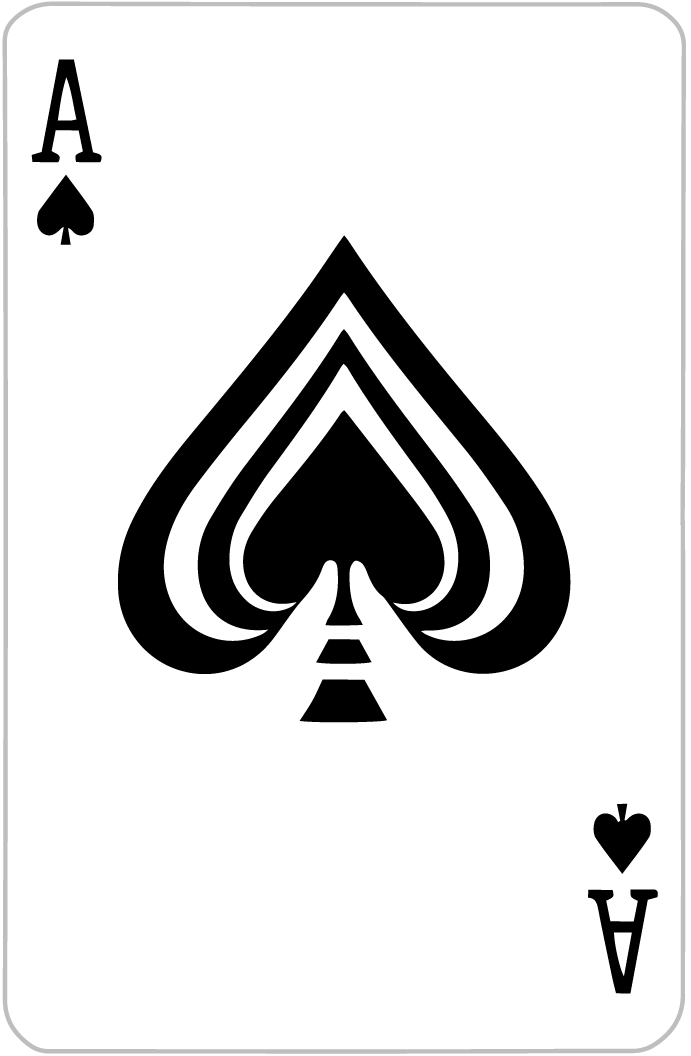 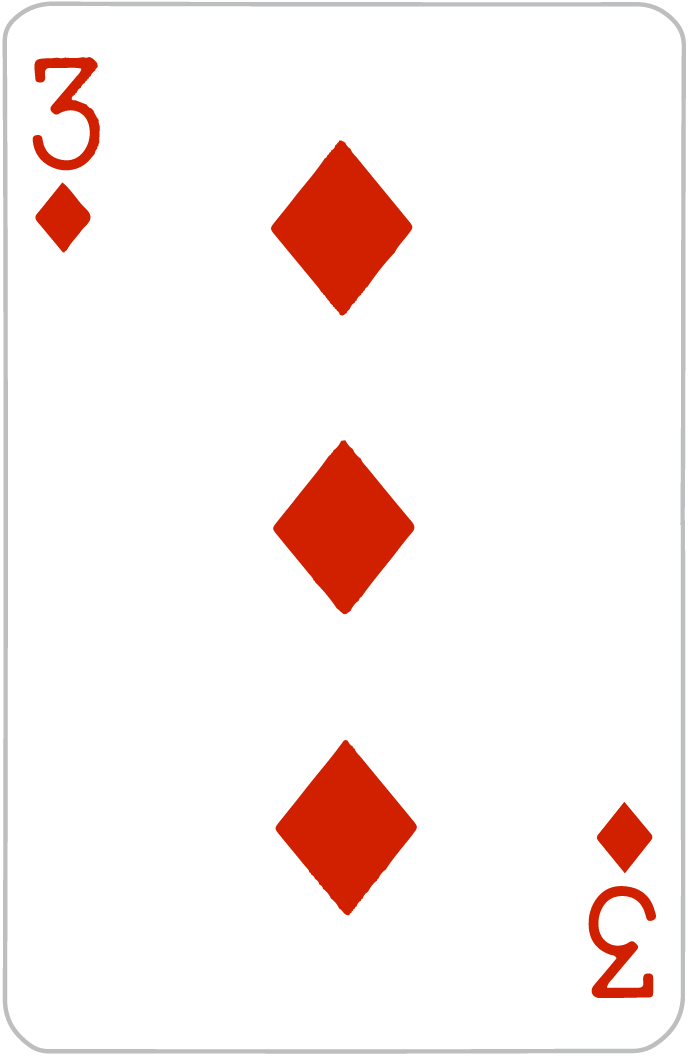 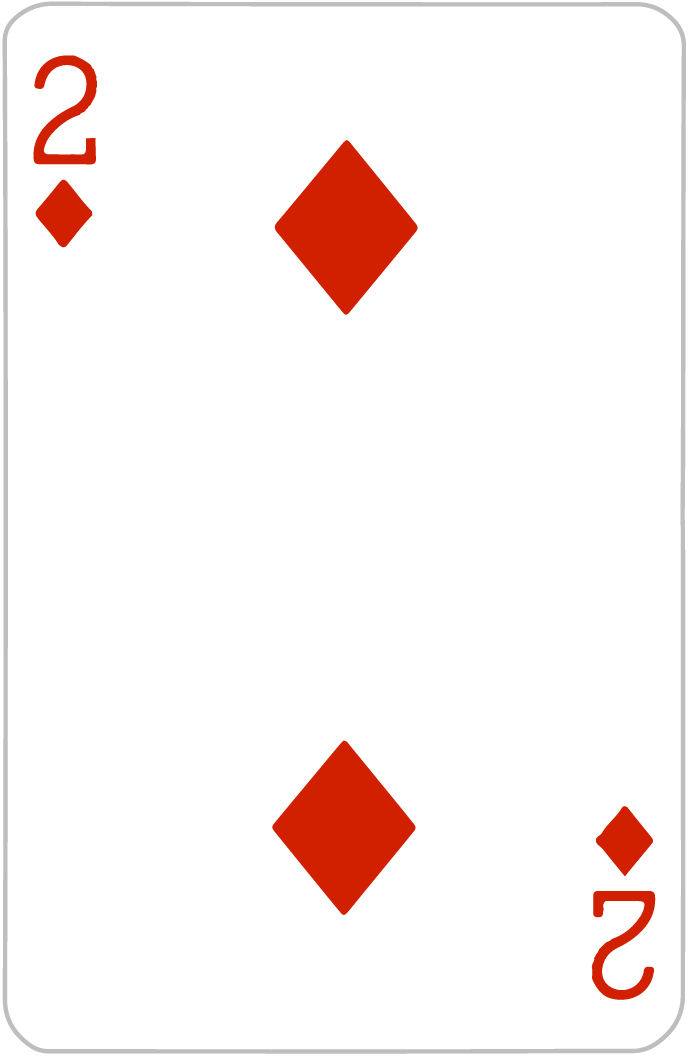 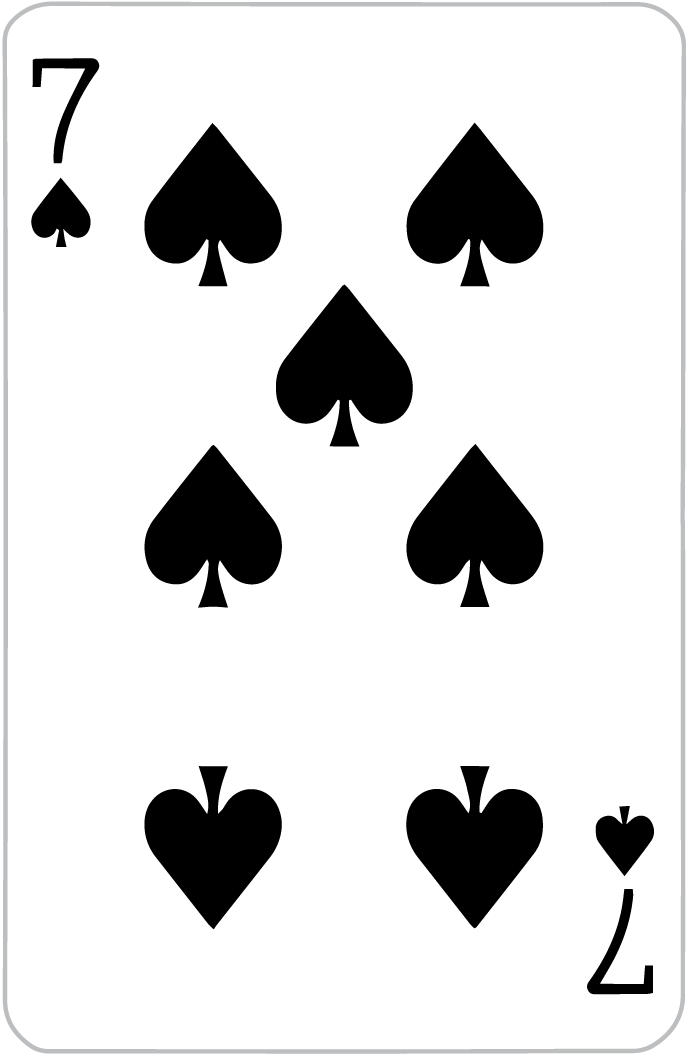 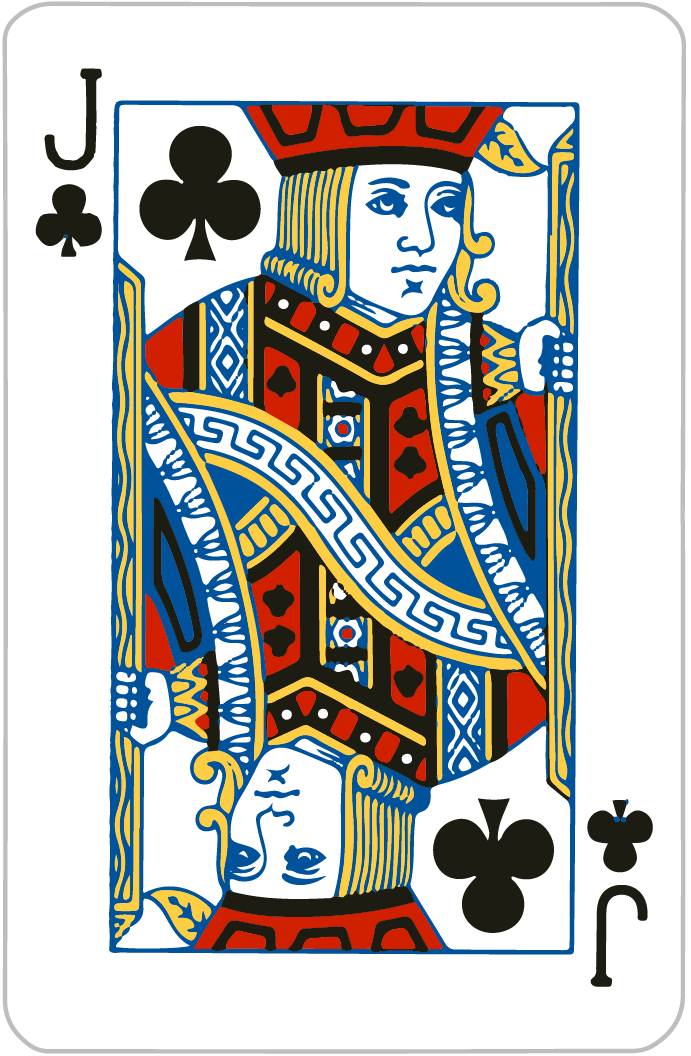 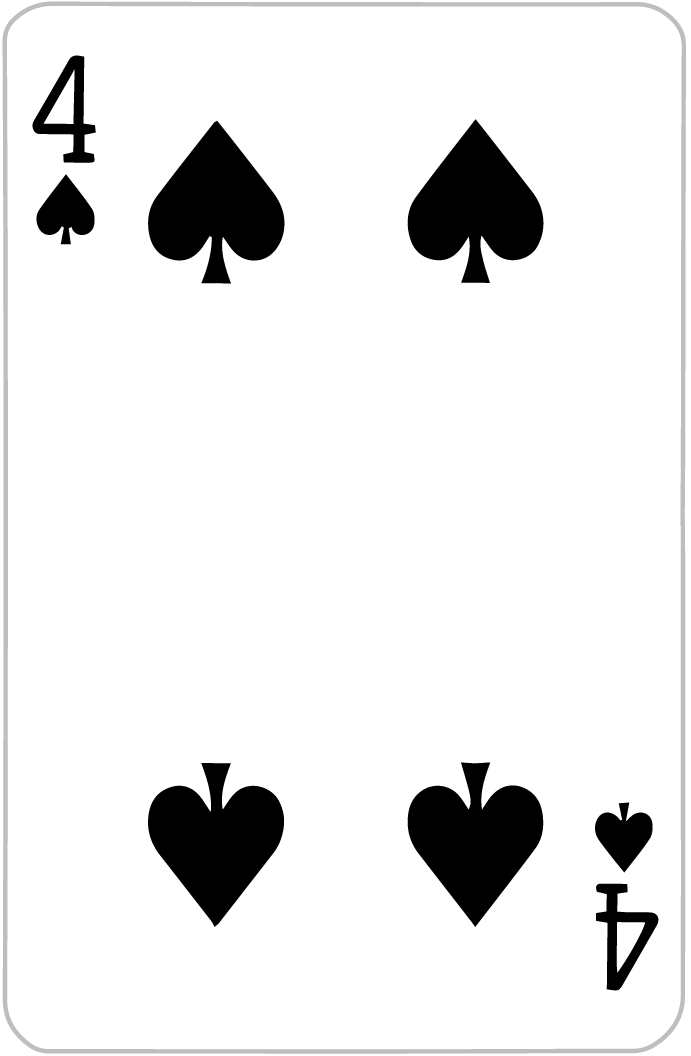 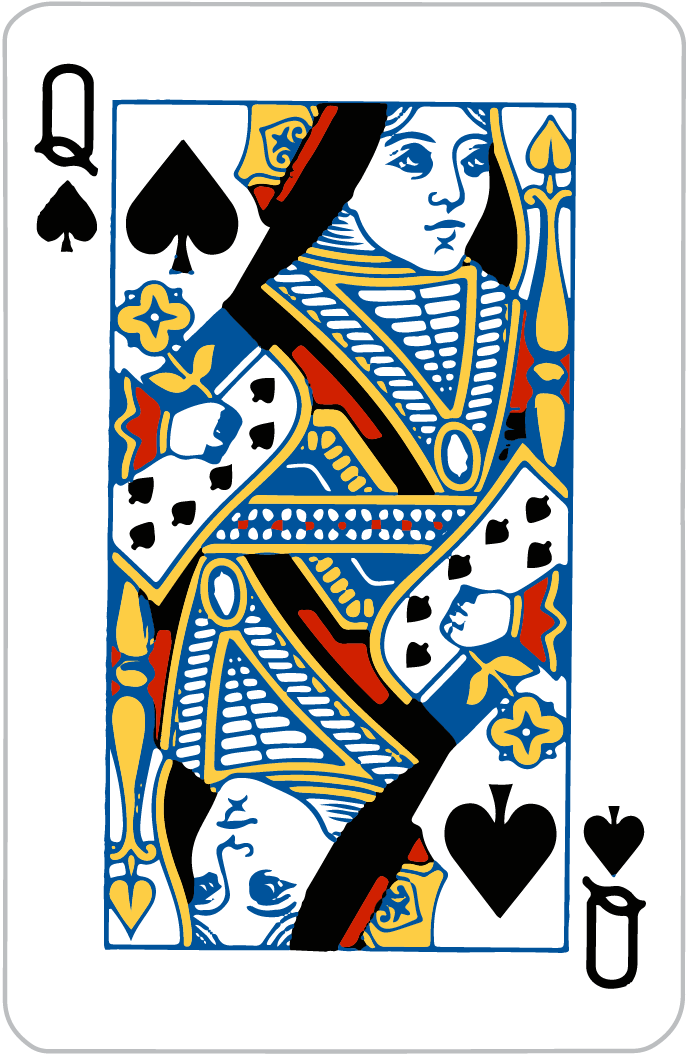 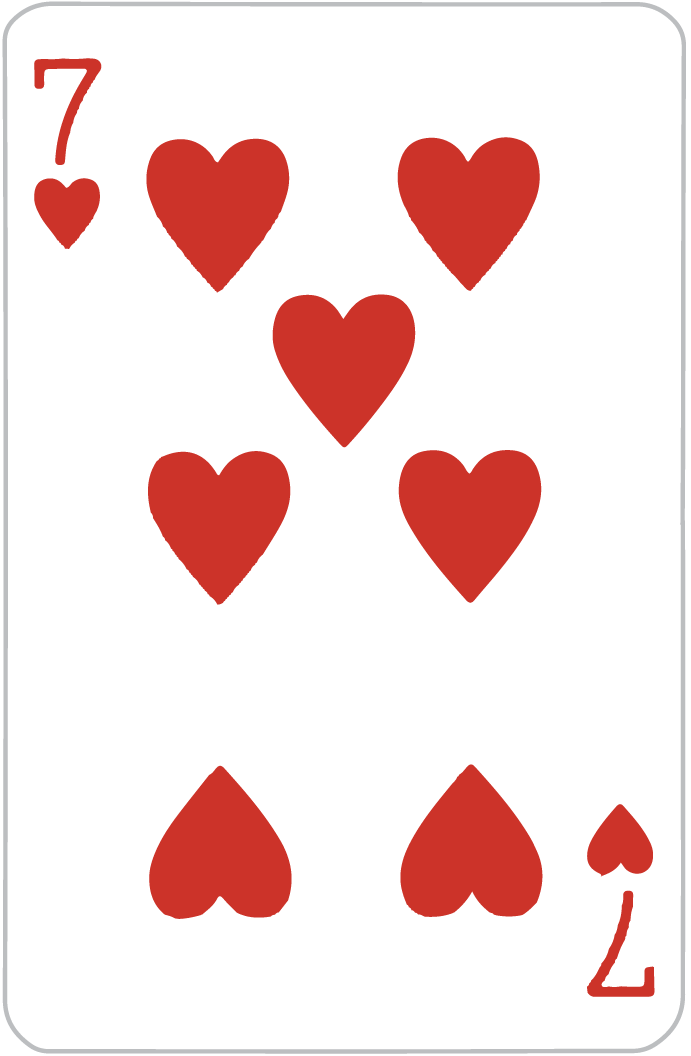 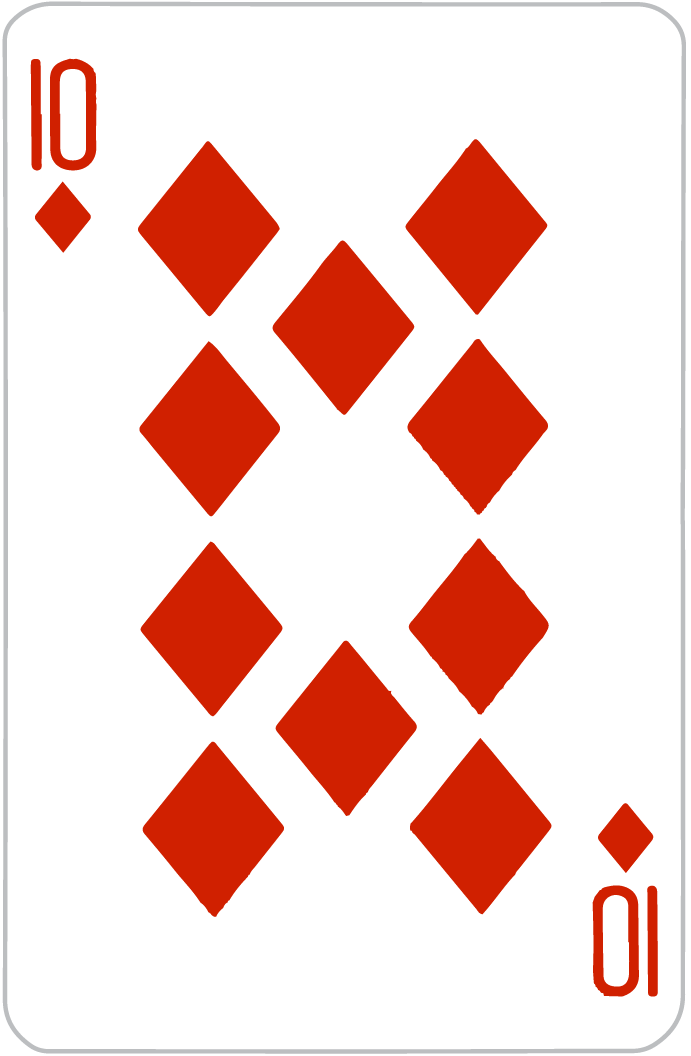 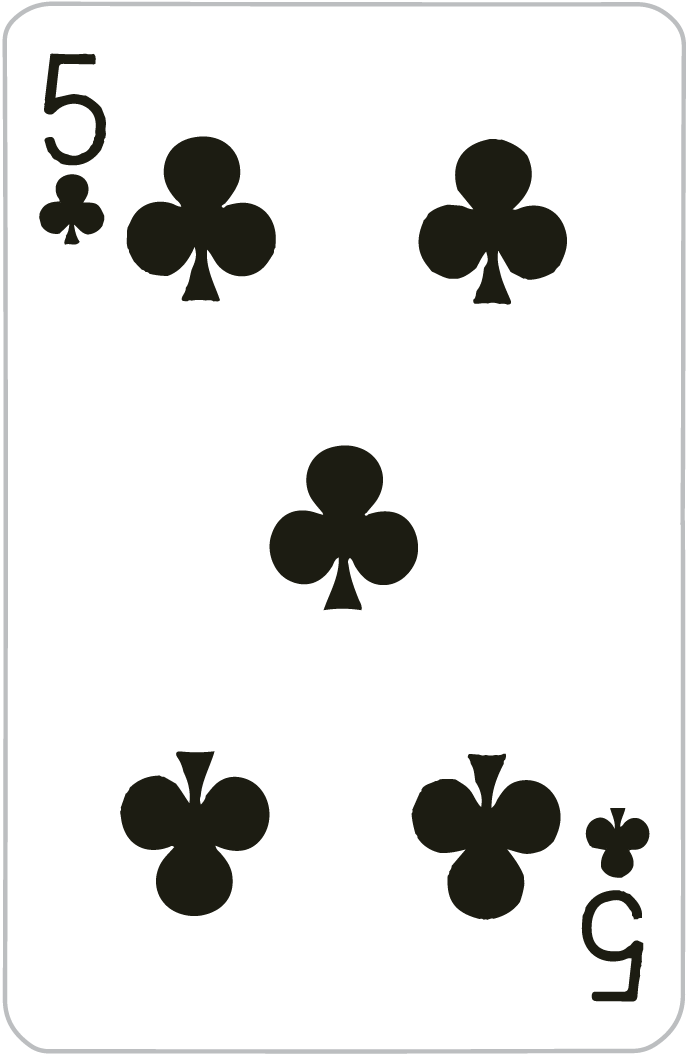 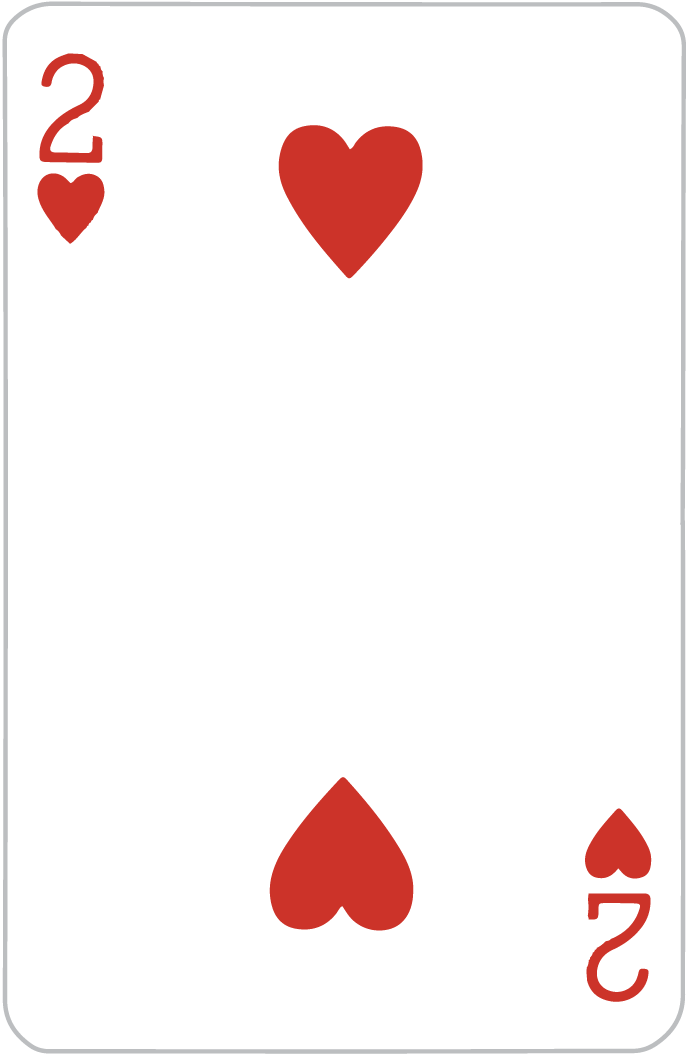 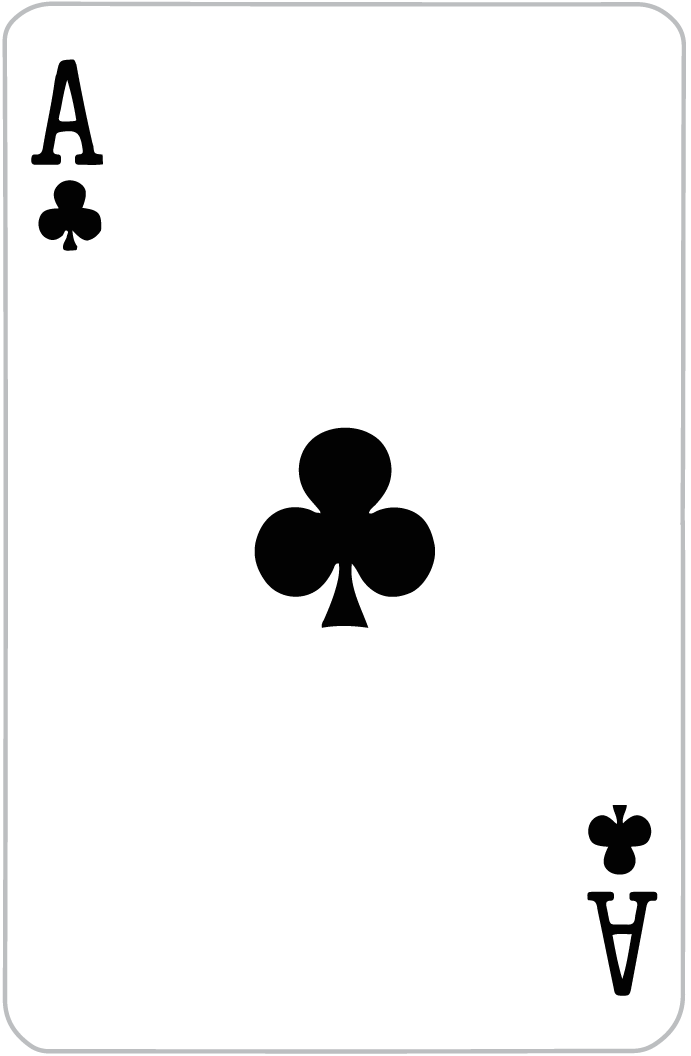 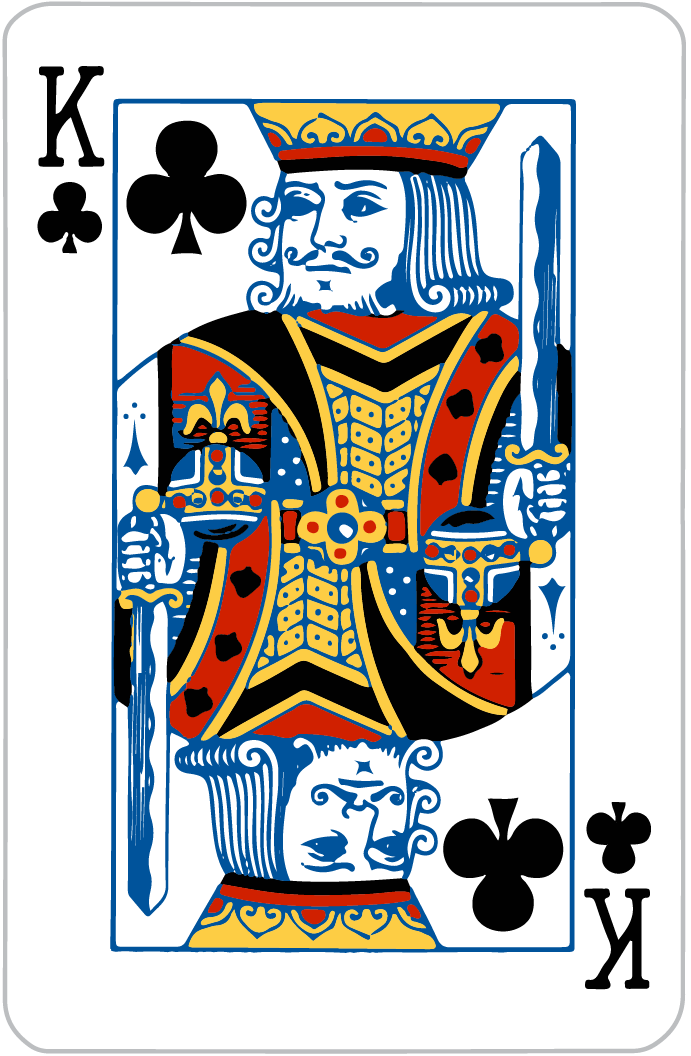 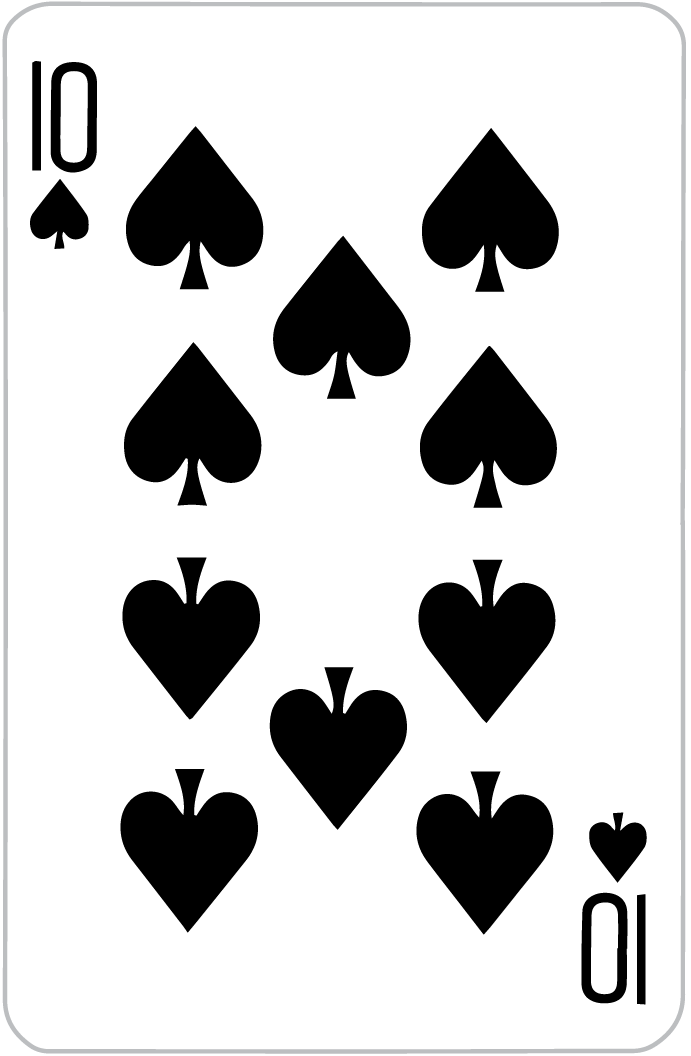 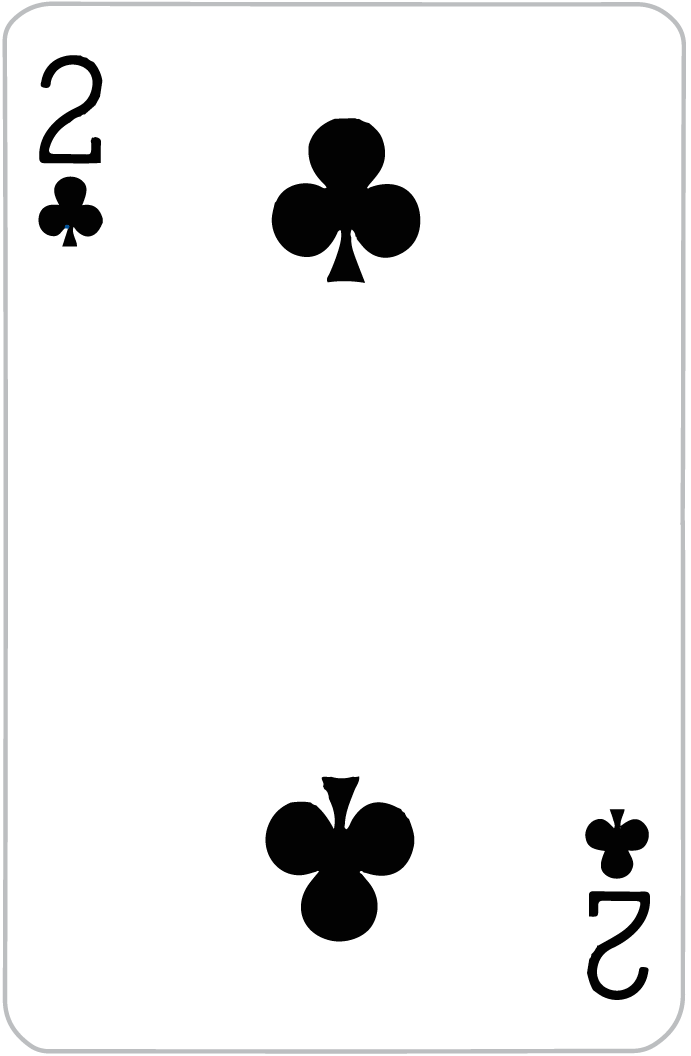 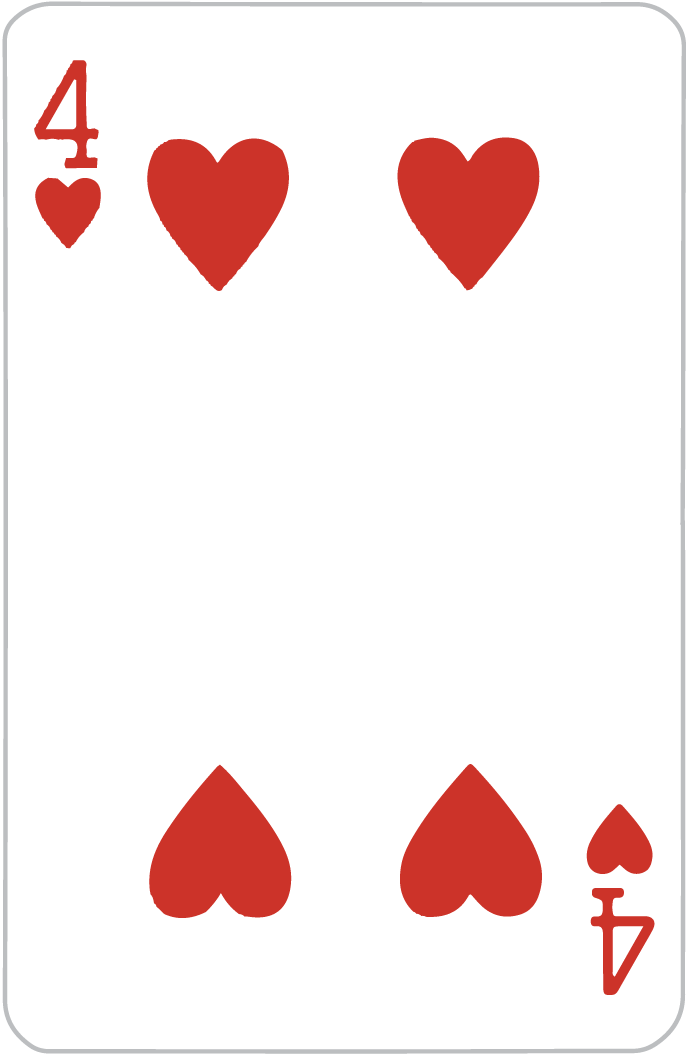 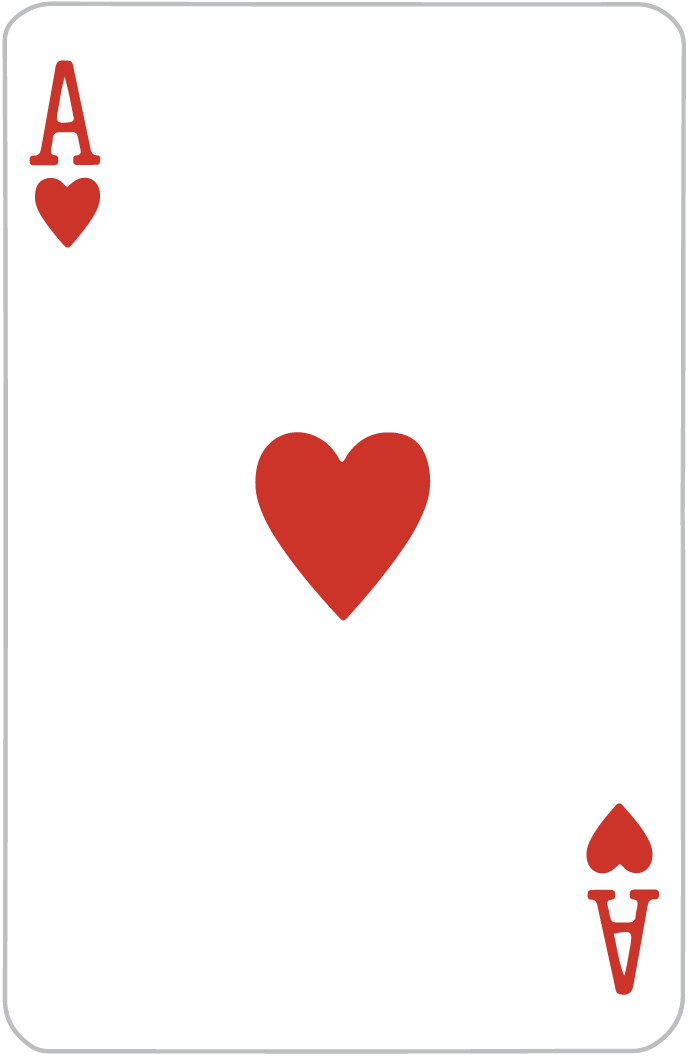 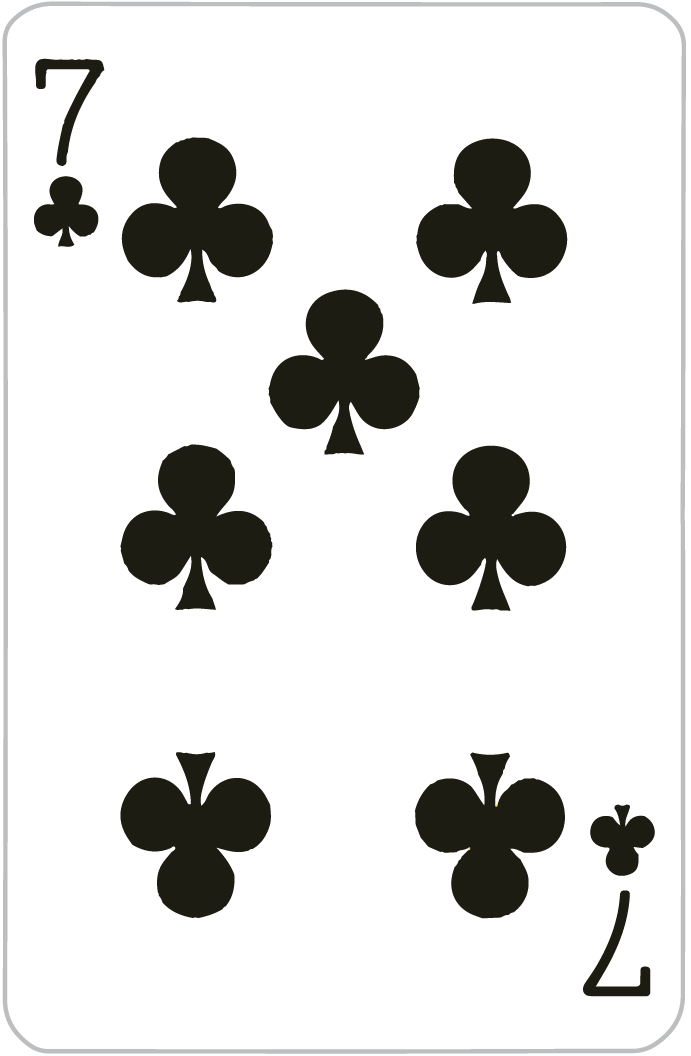 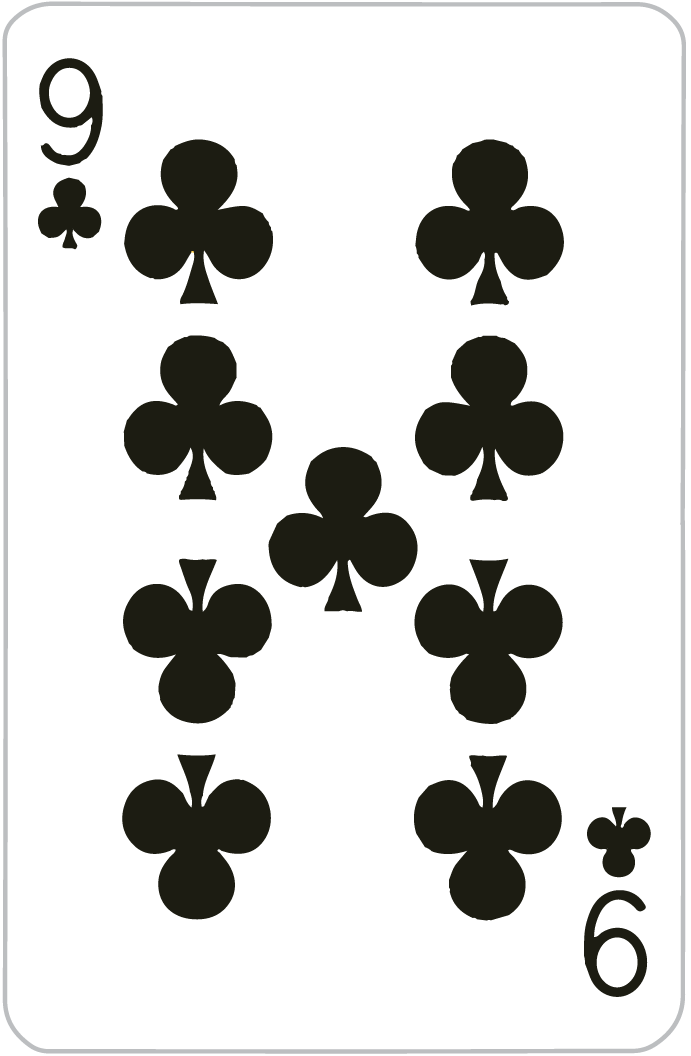 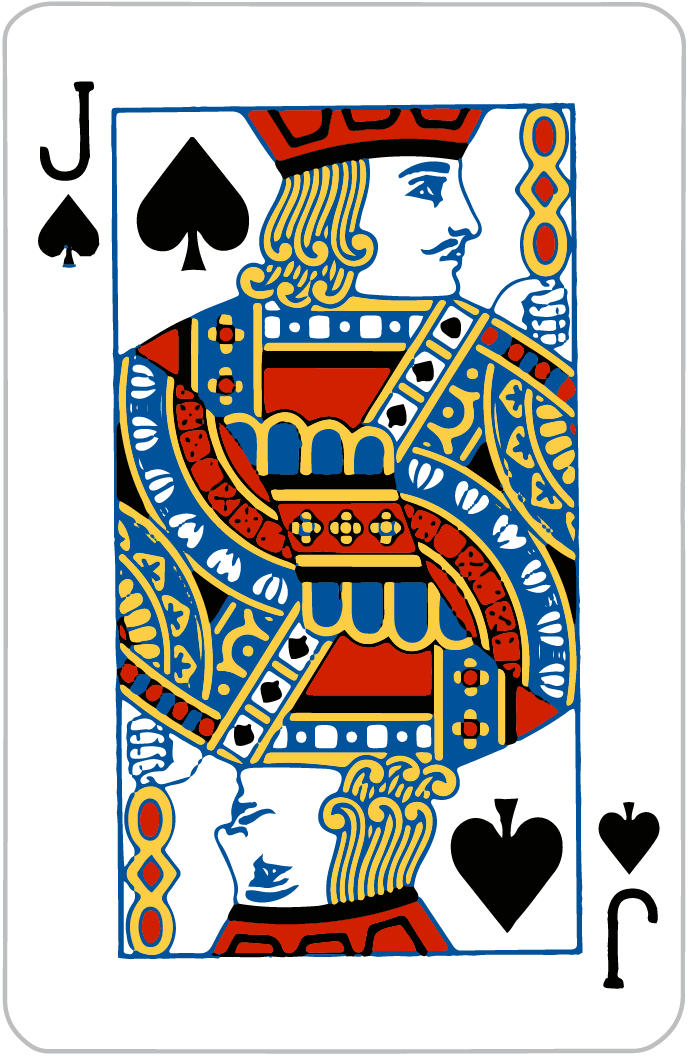 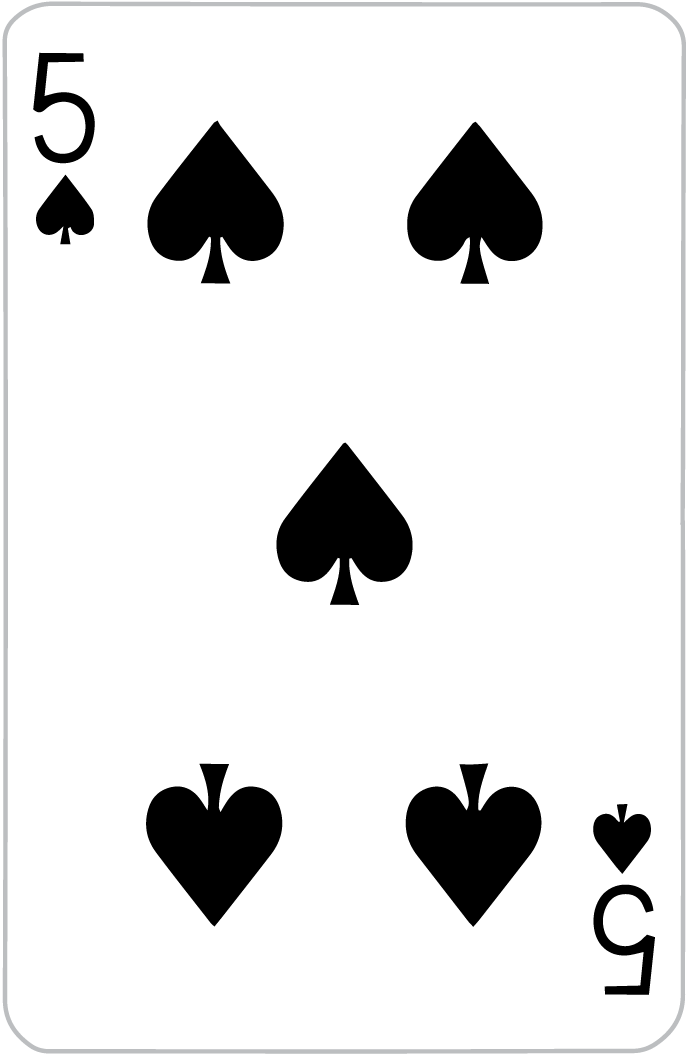 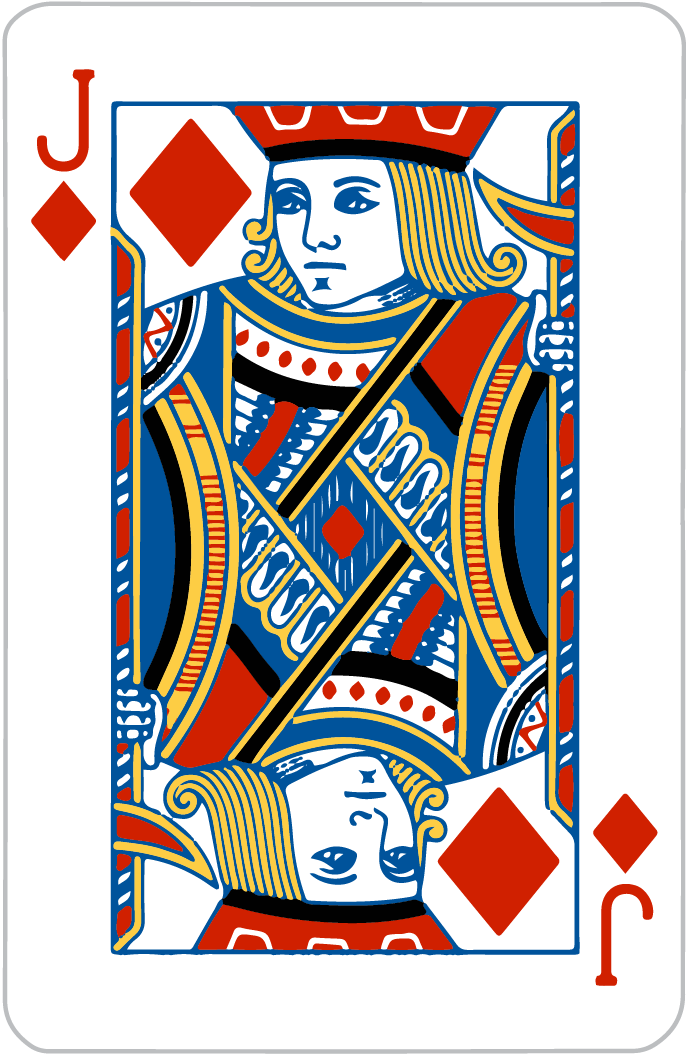 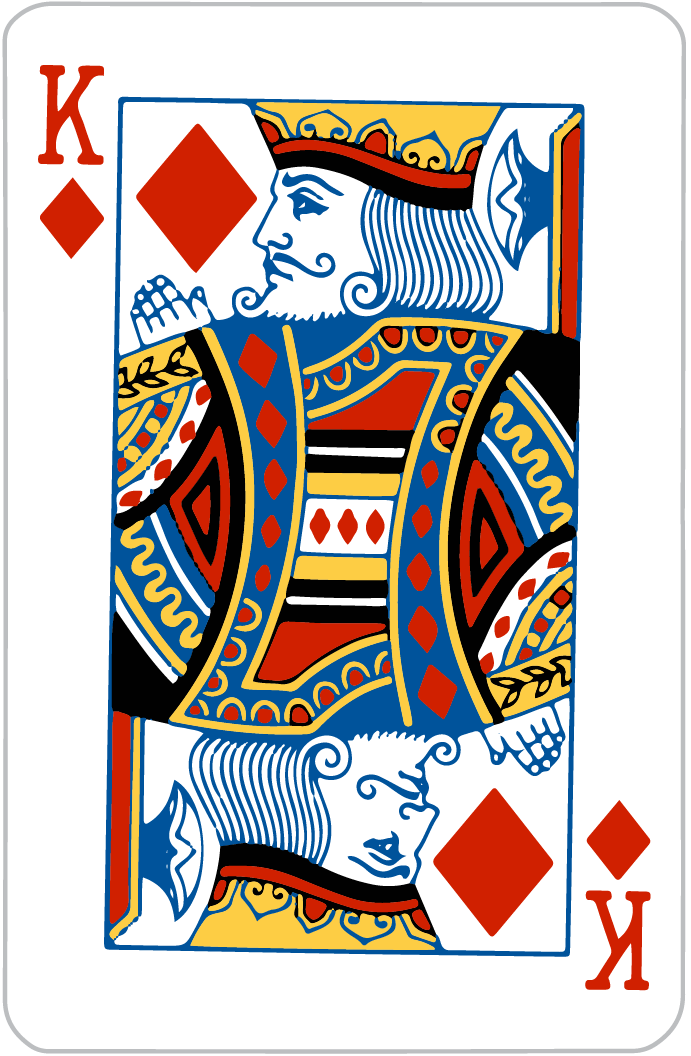 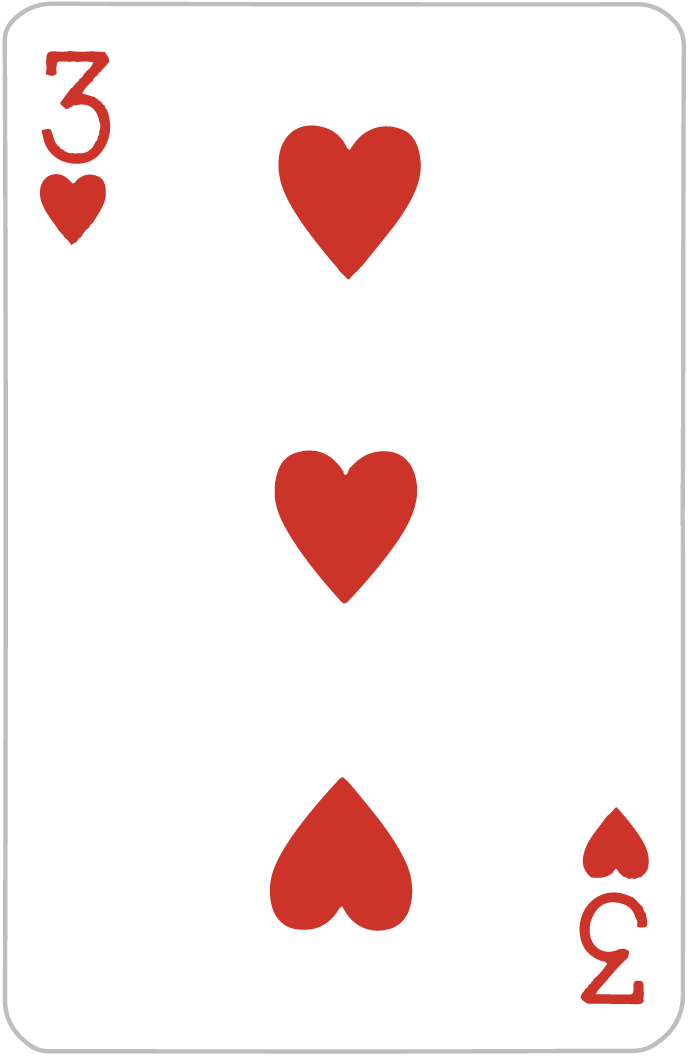 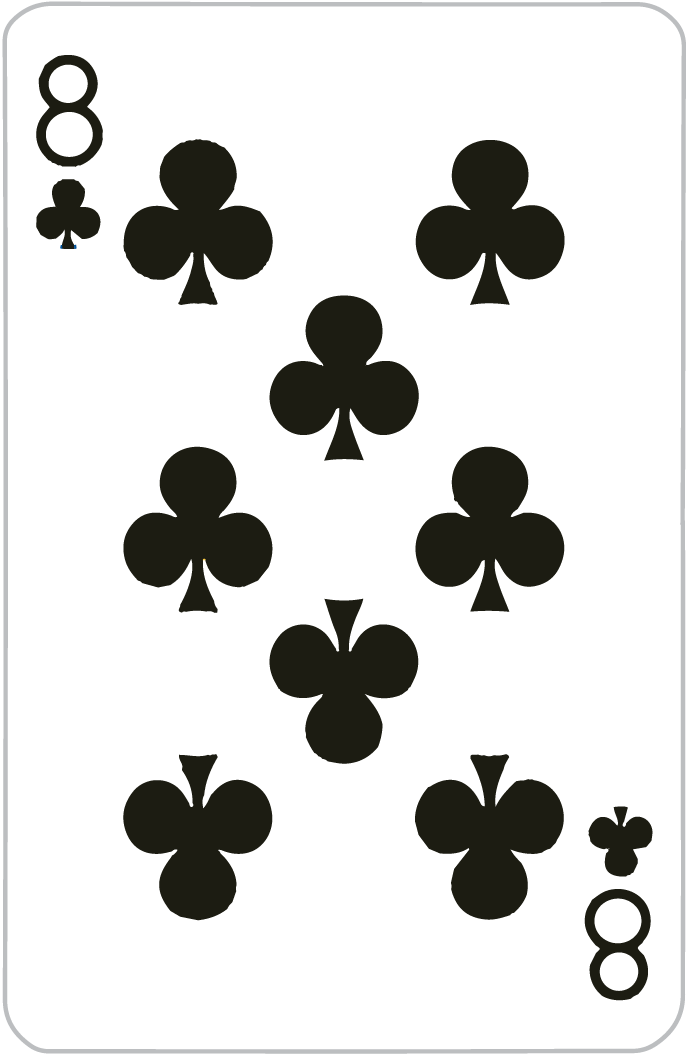 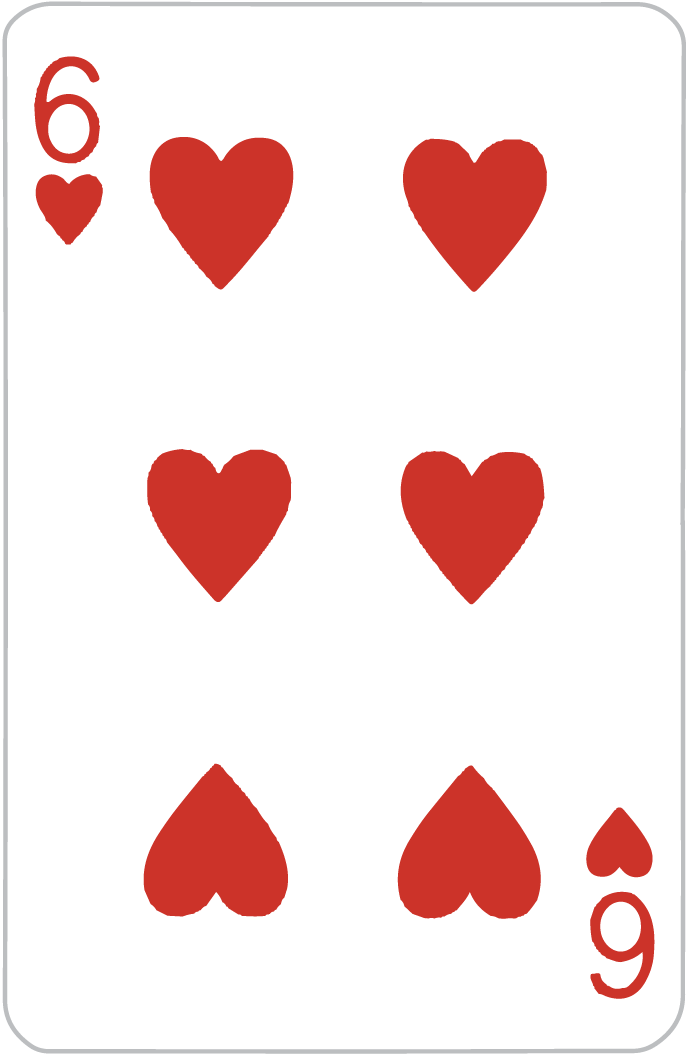 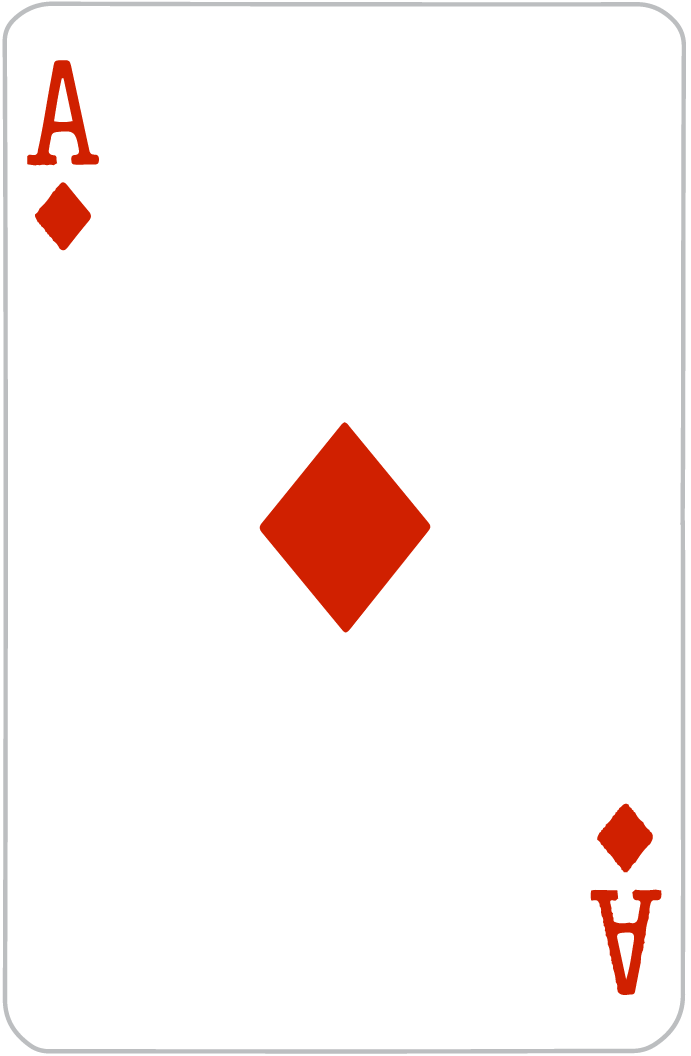 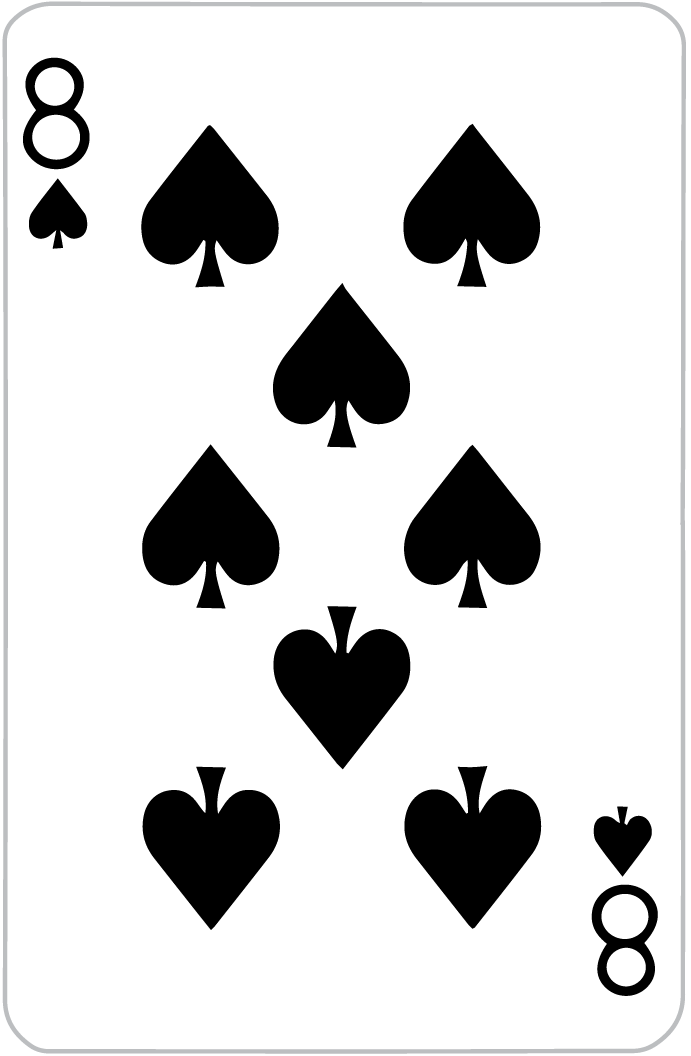 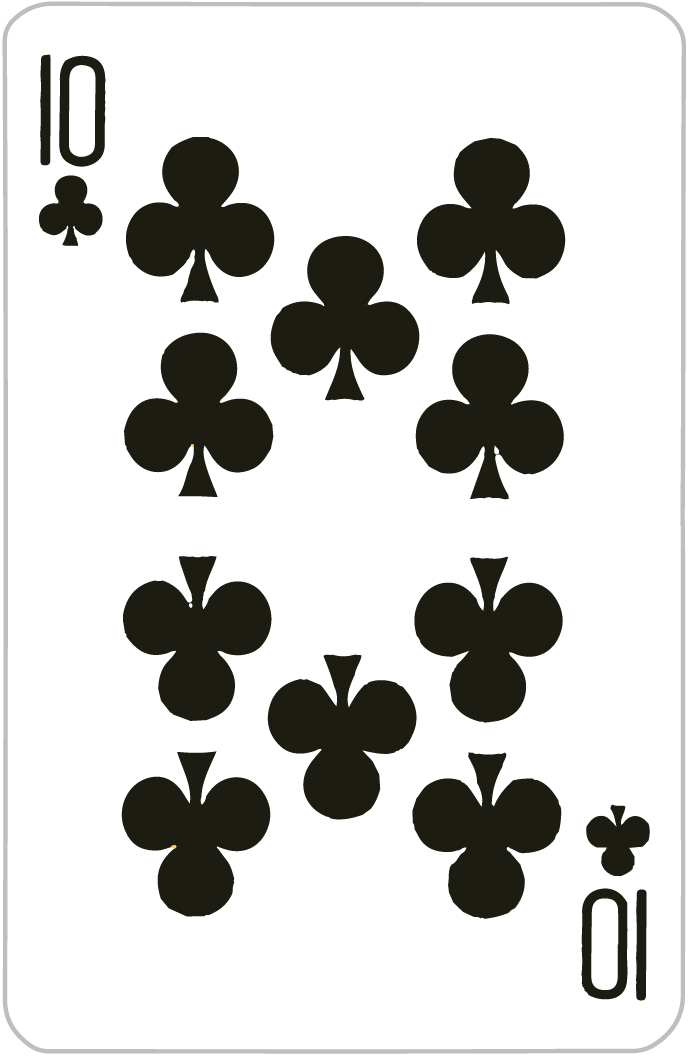 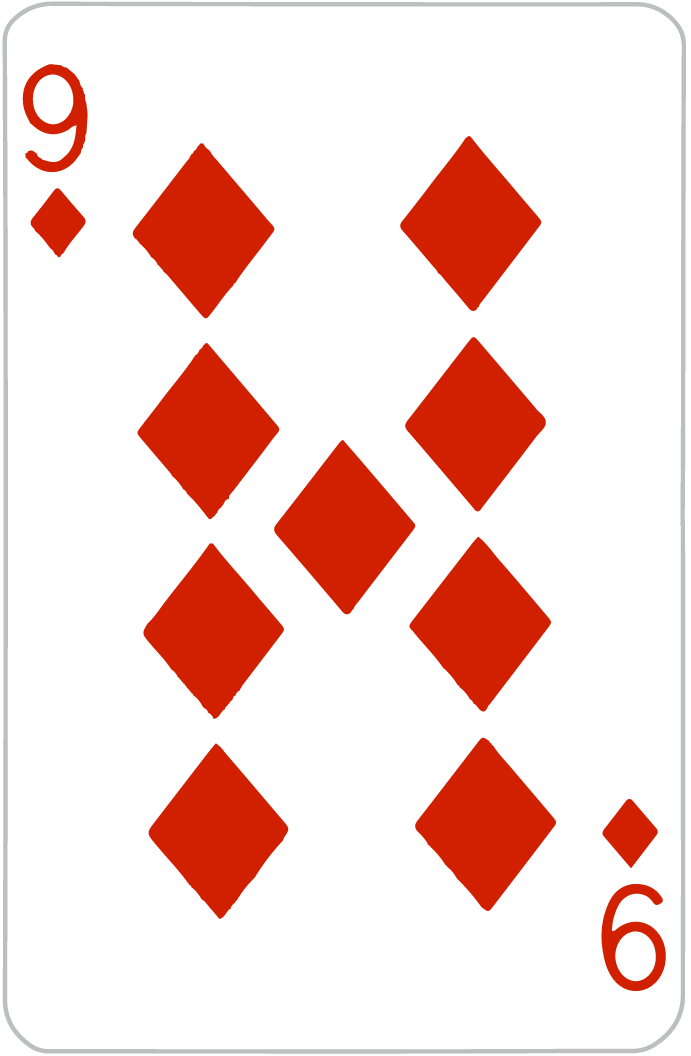 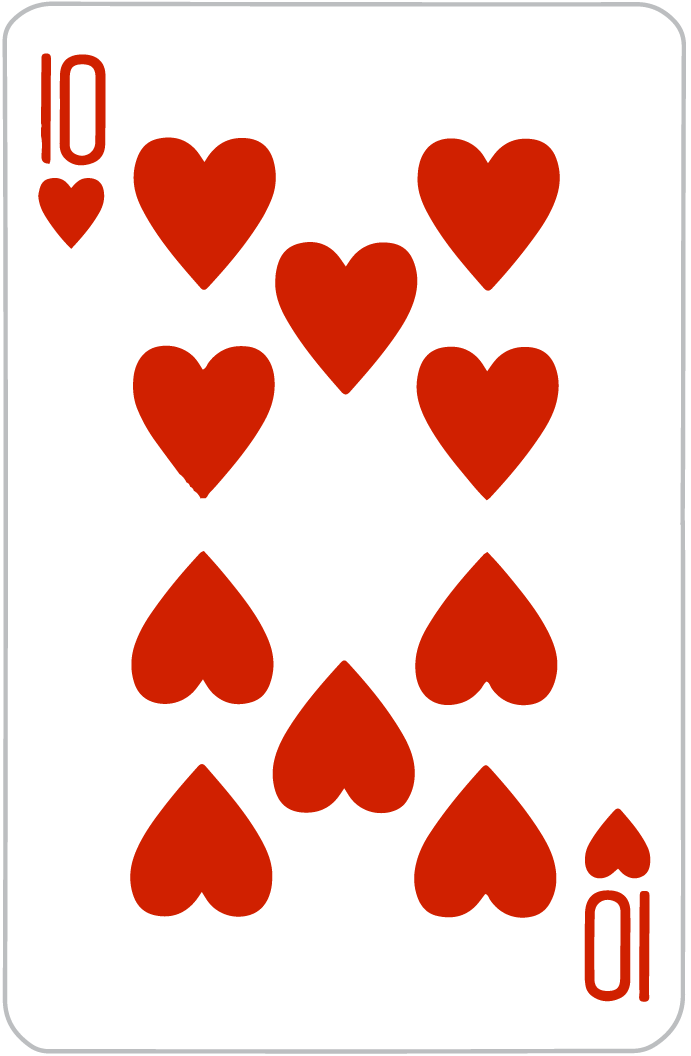 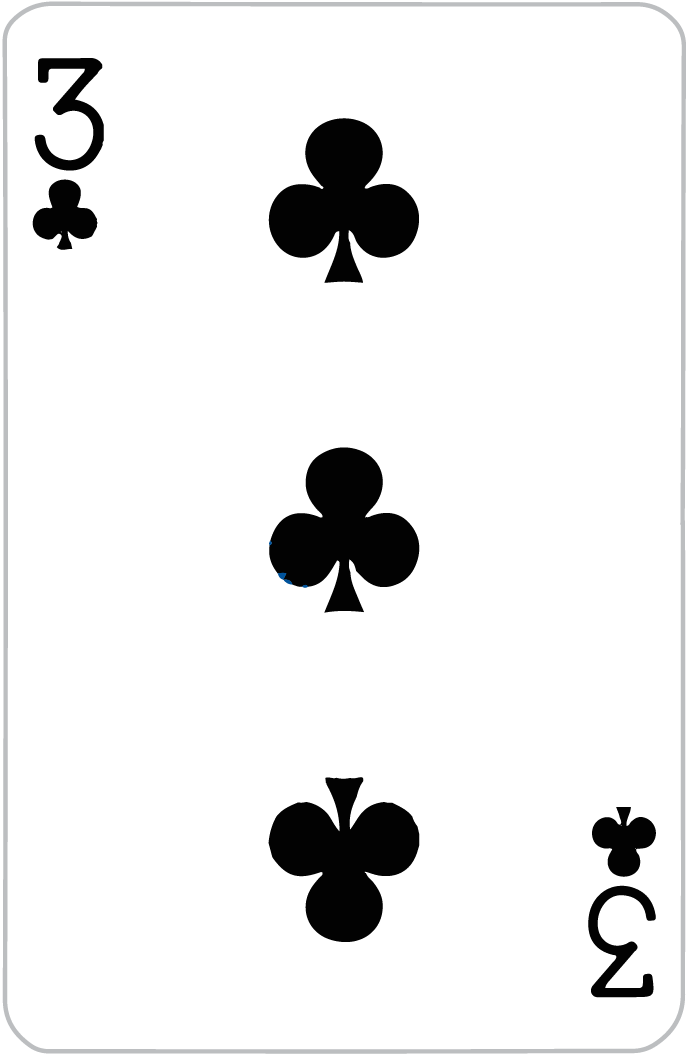 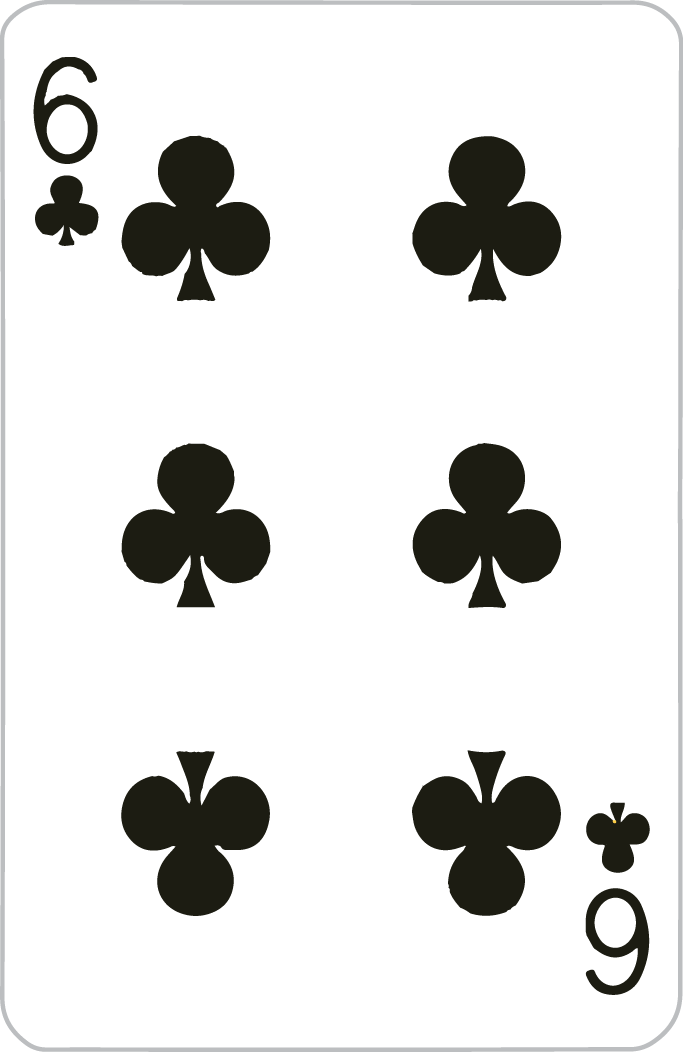 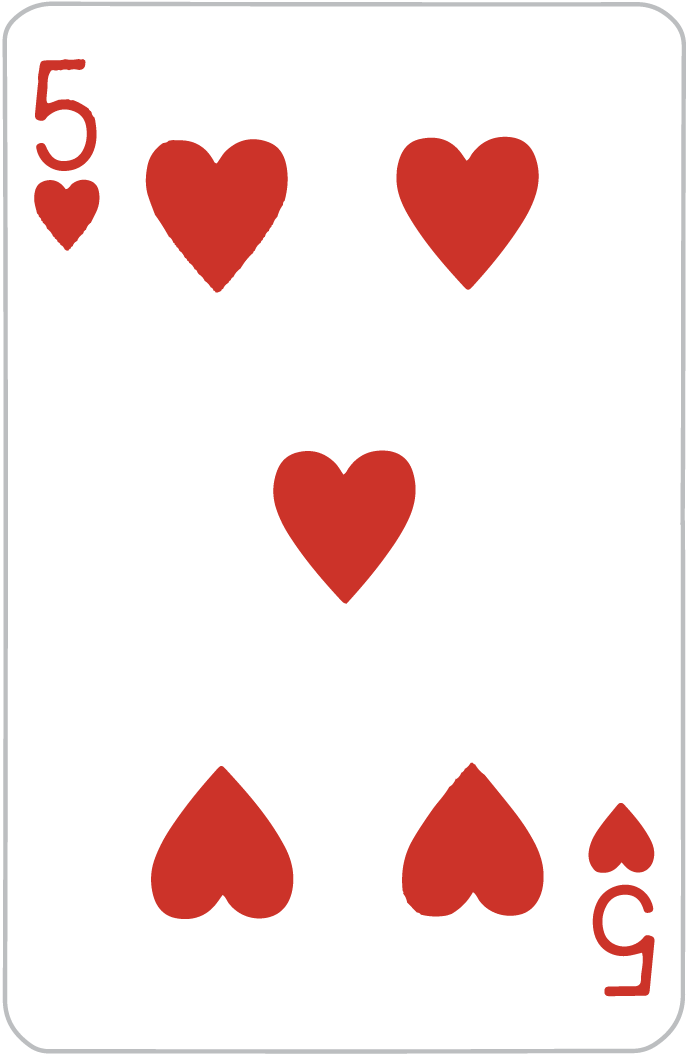 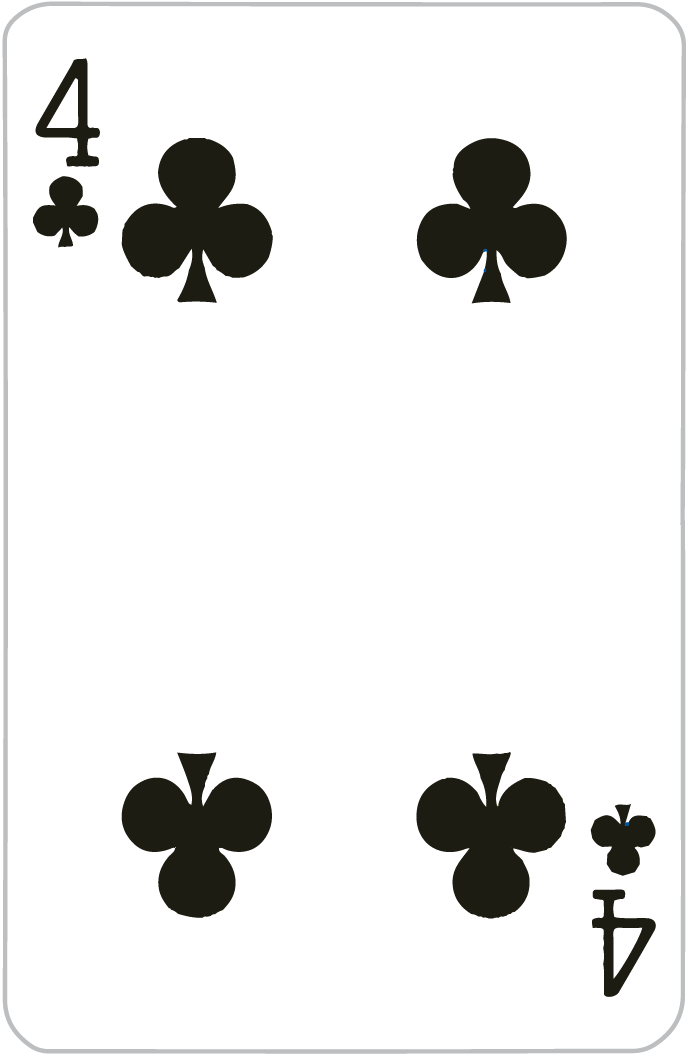 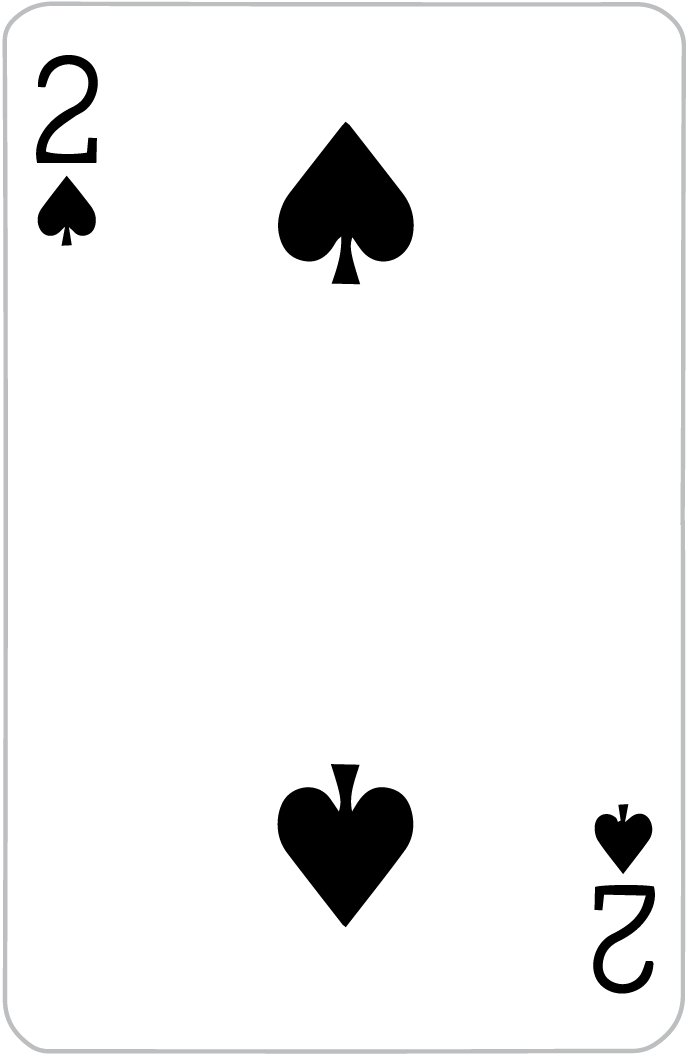 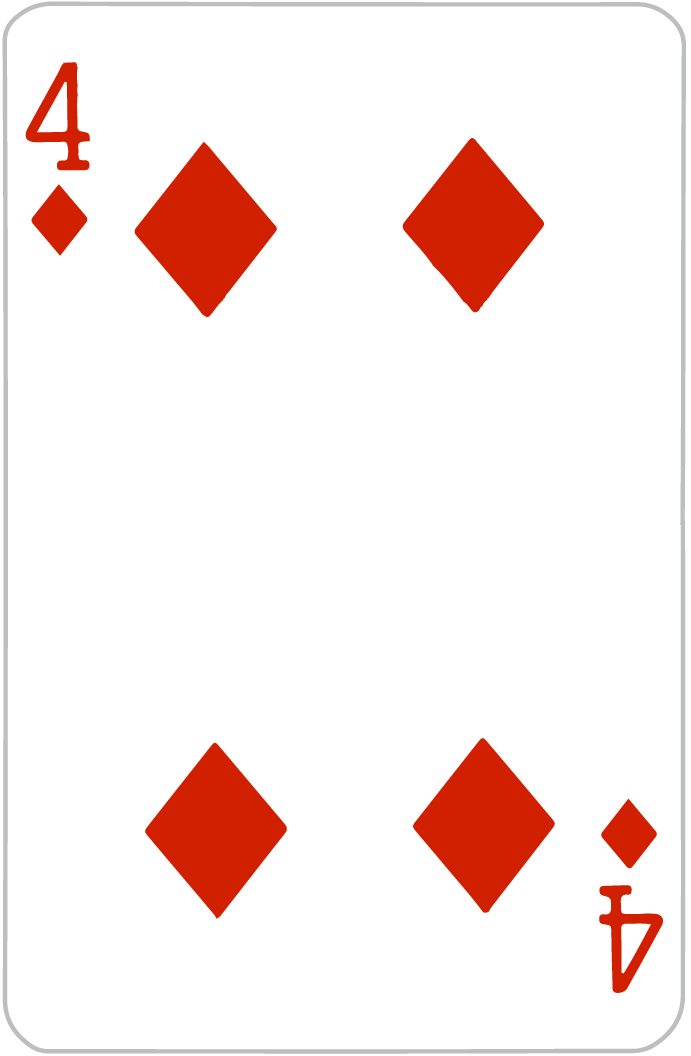 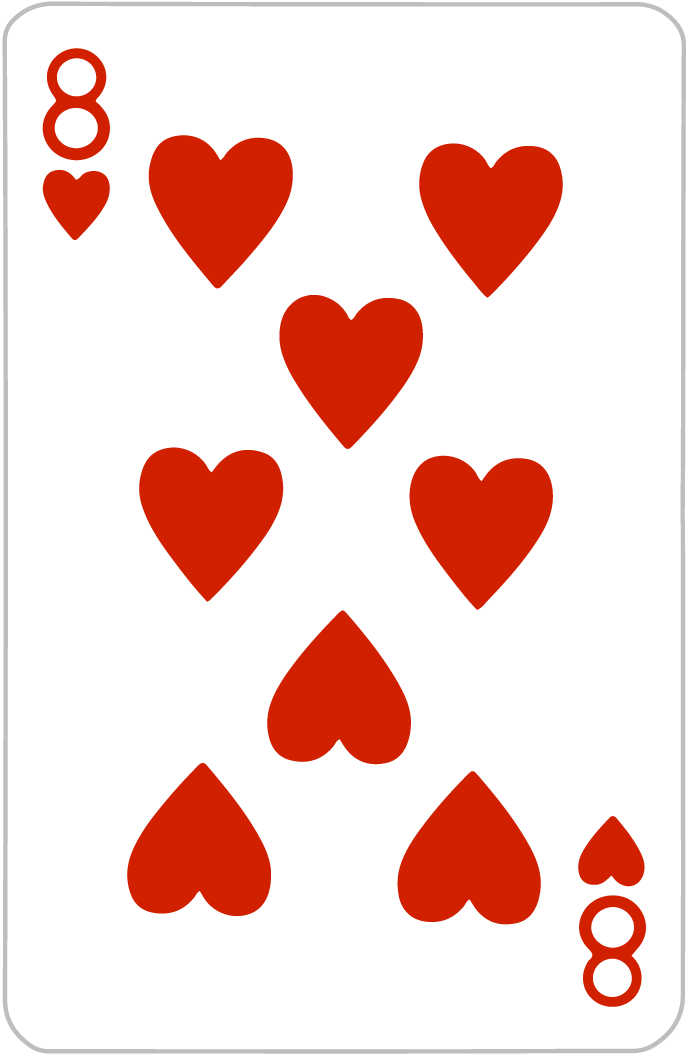 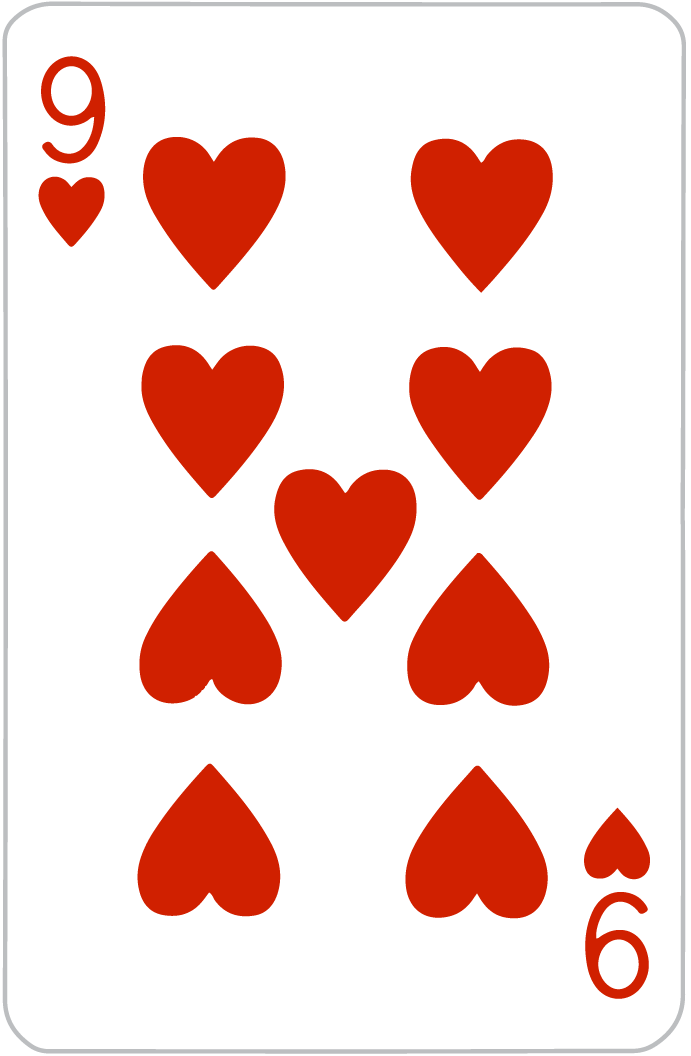 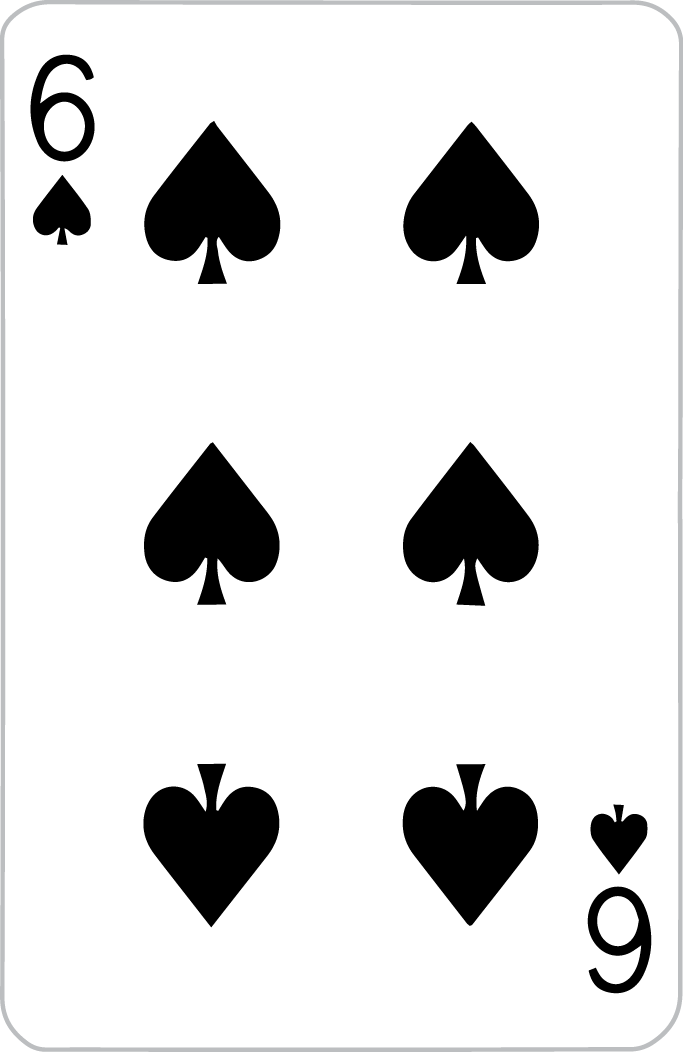 La próxima carta es más alta que dos.

La próxima carta es más baja que dos.
Creo que…
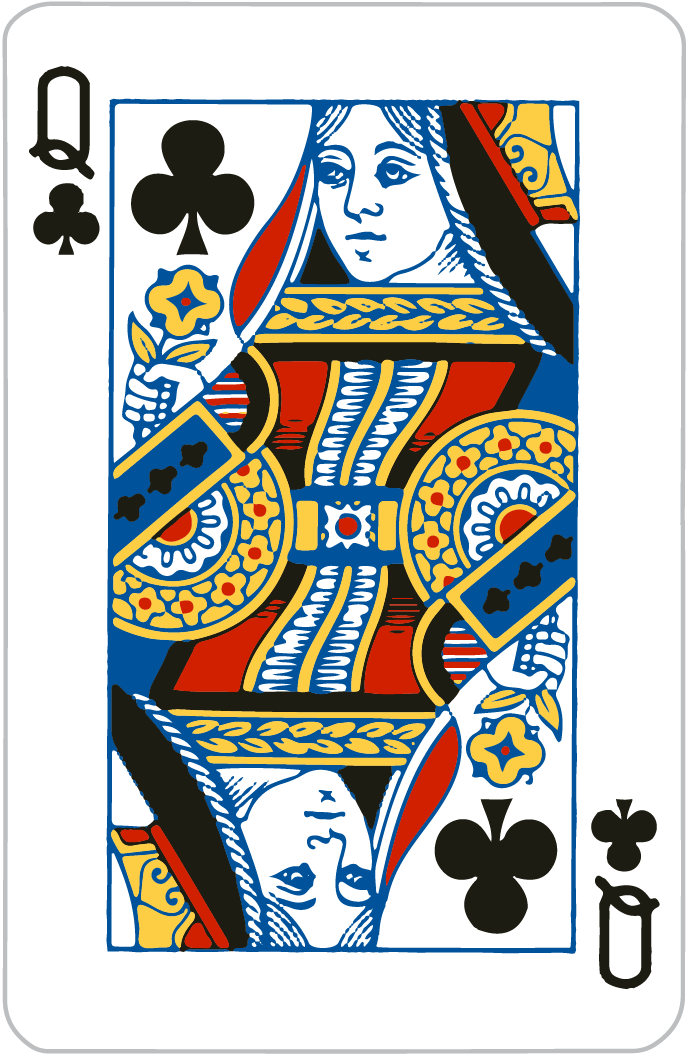 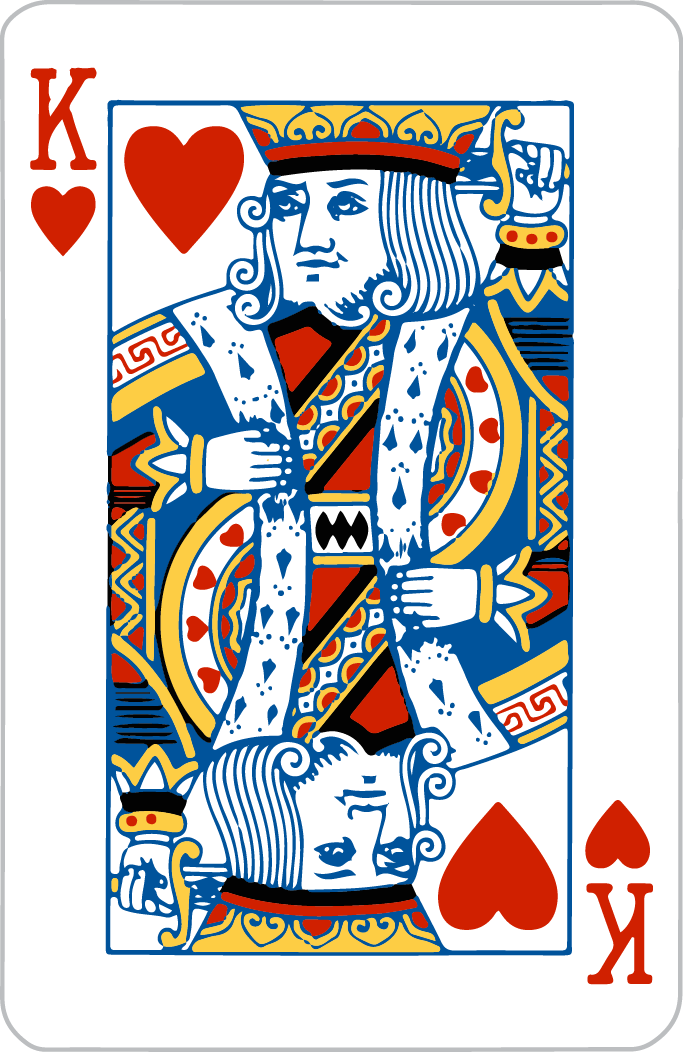 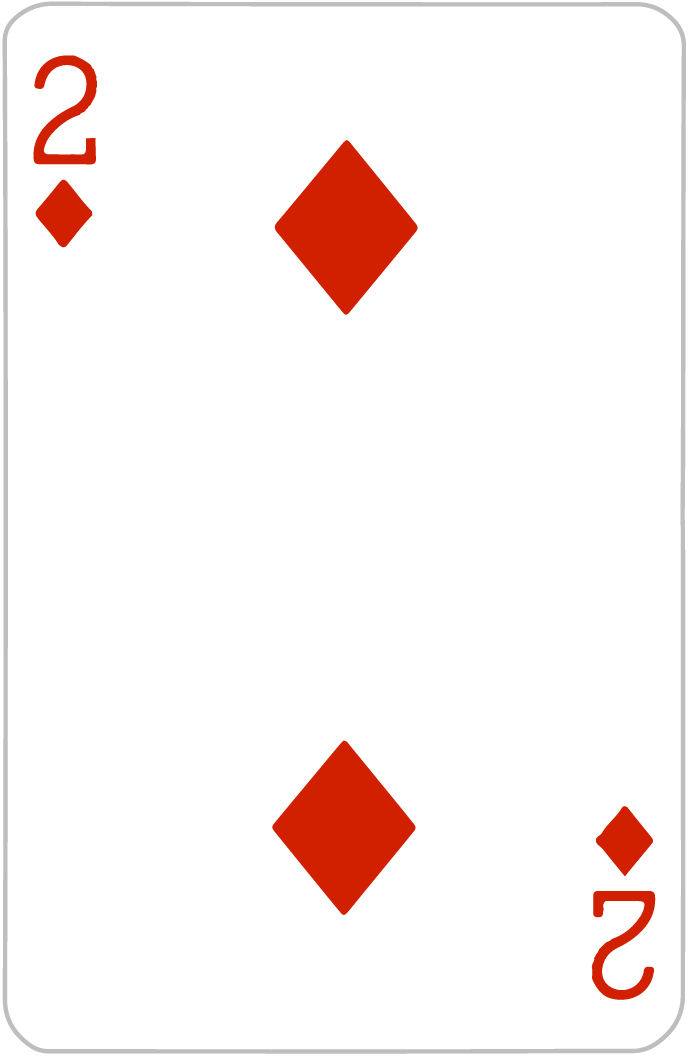 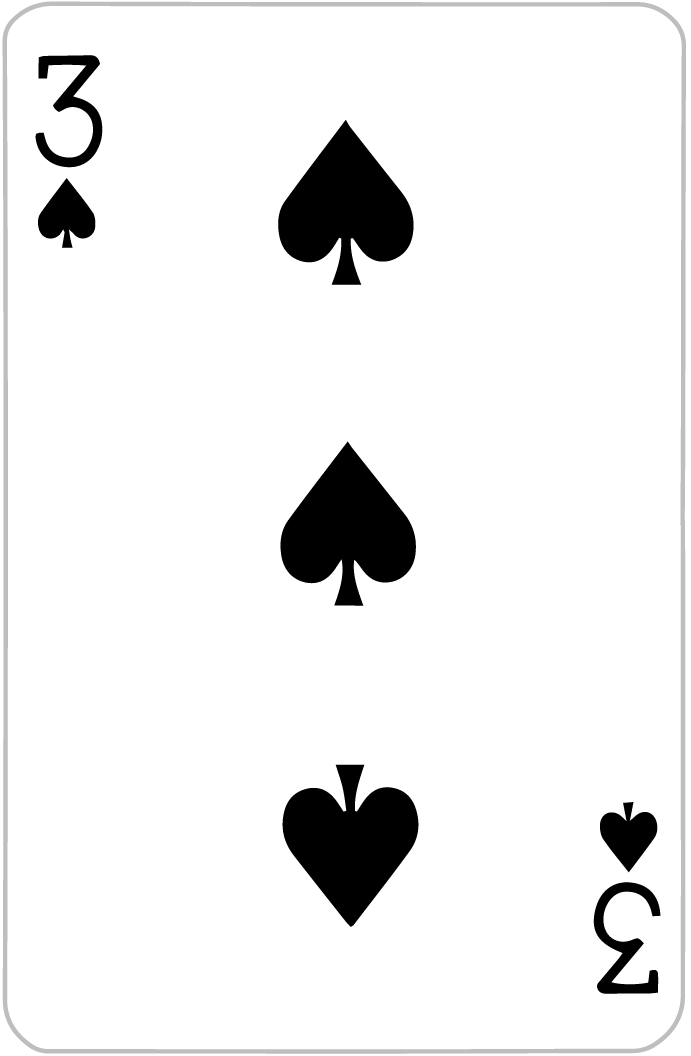 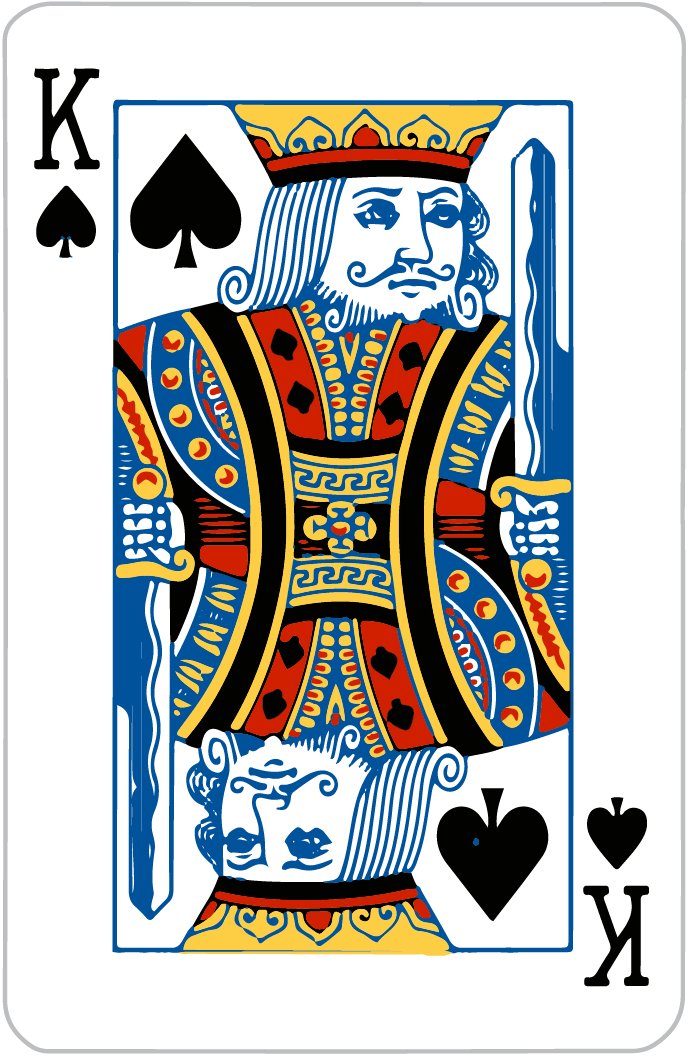 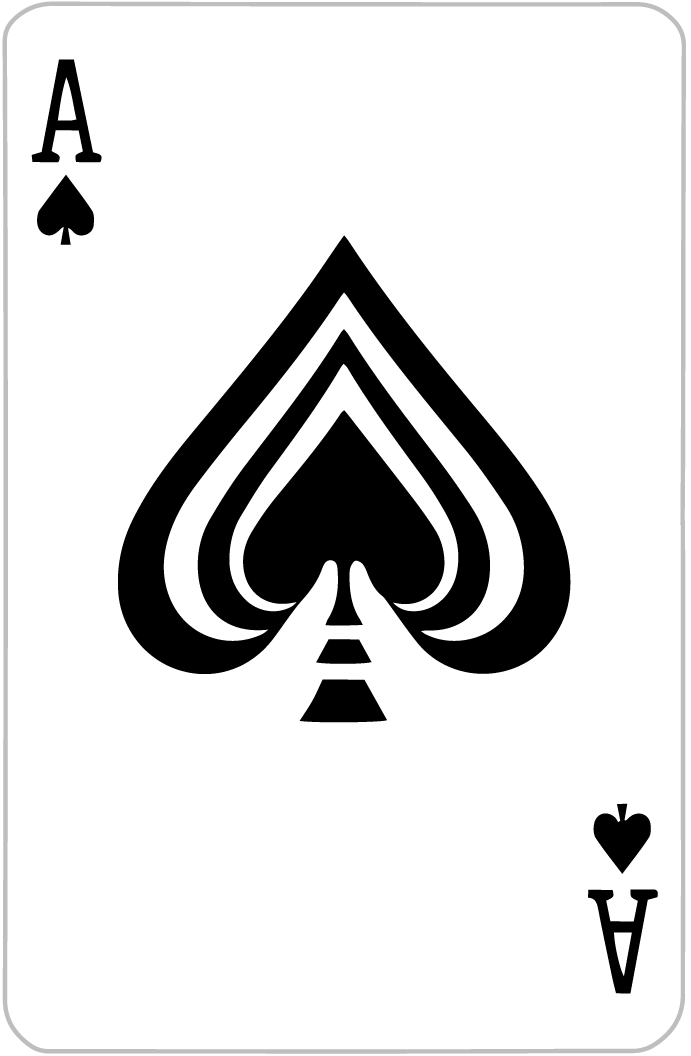 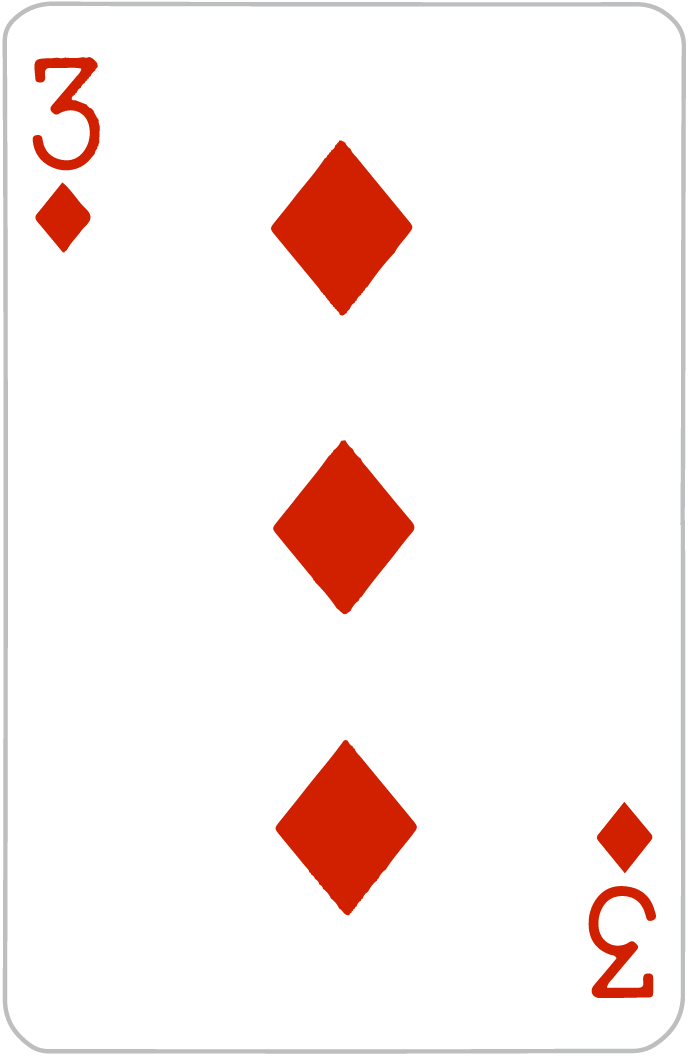 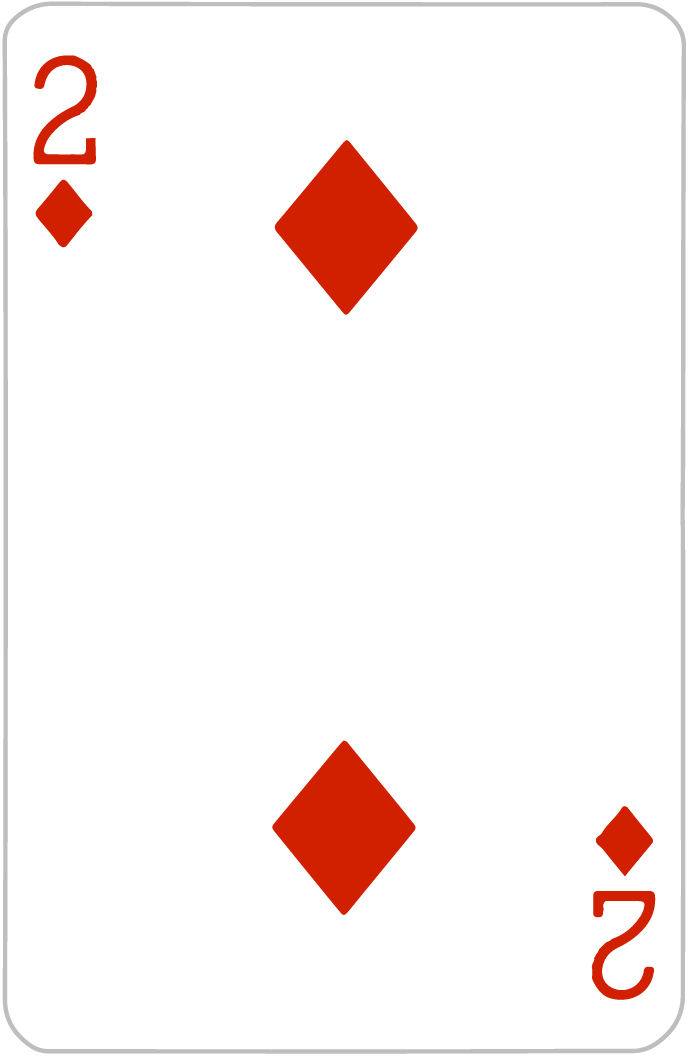 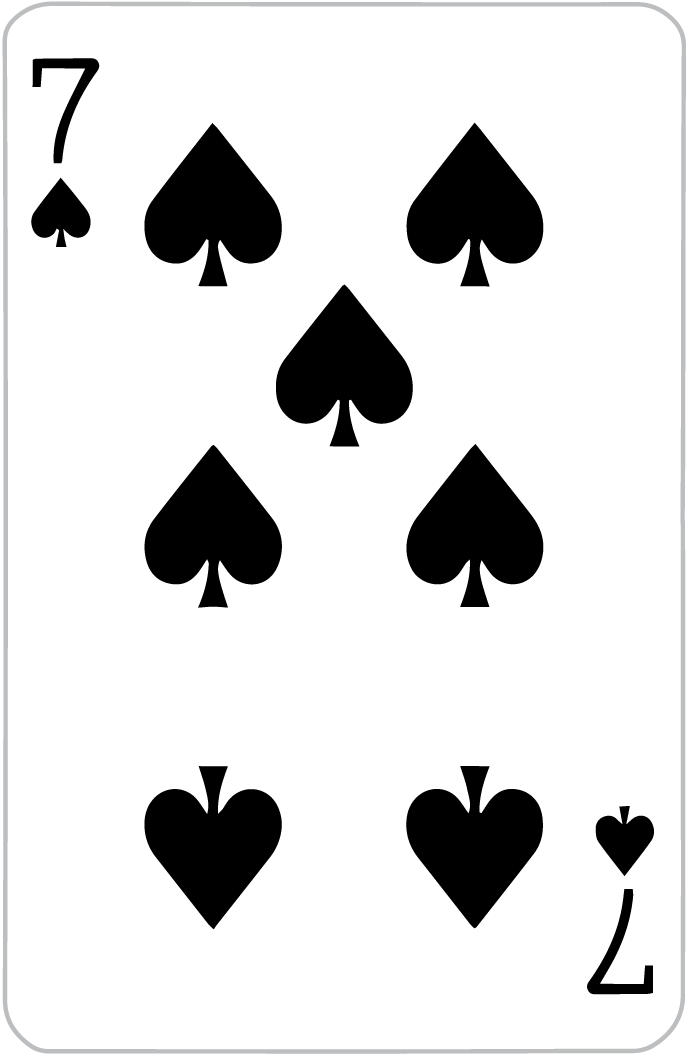 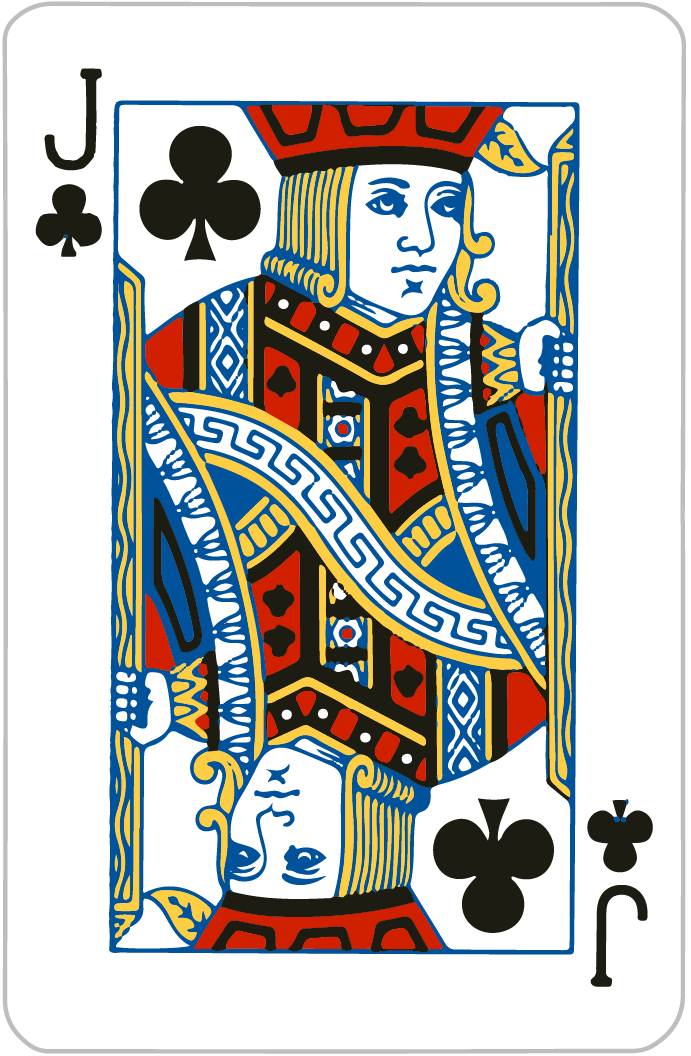 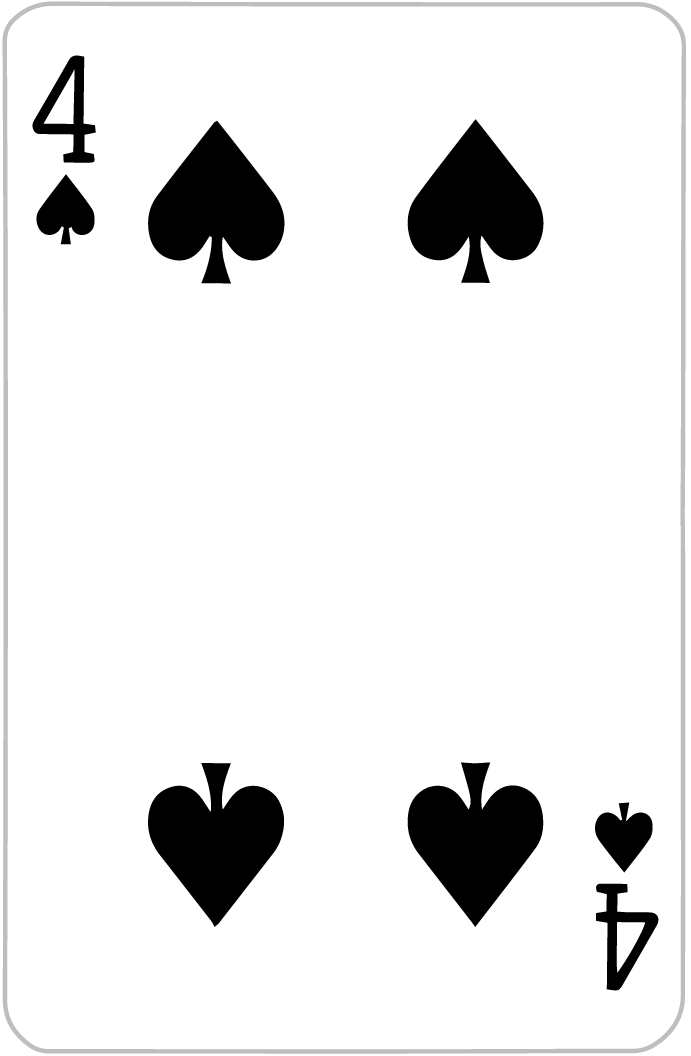 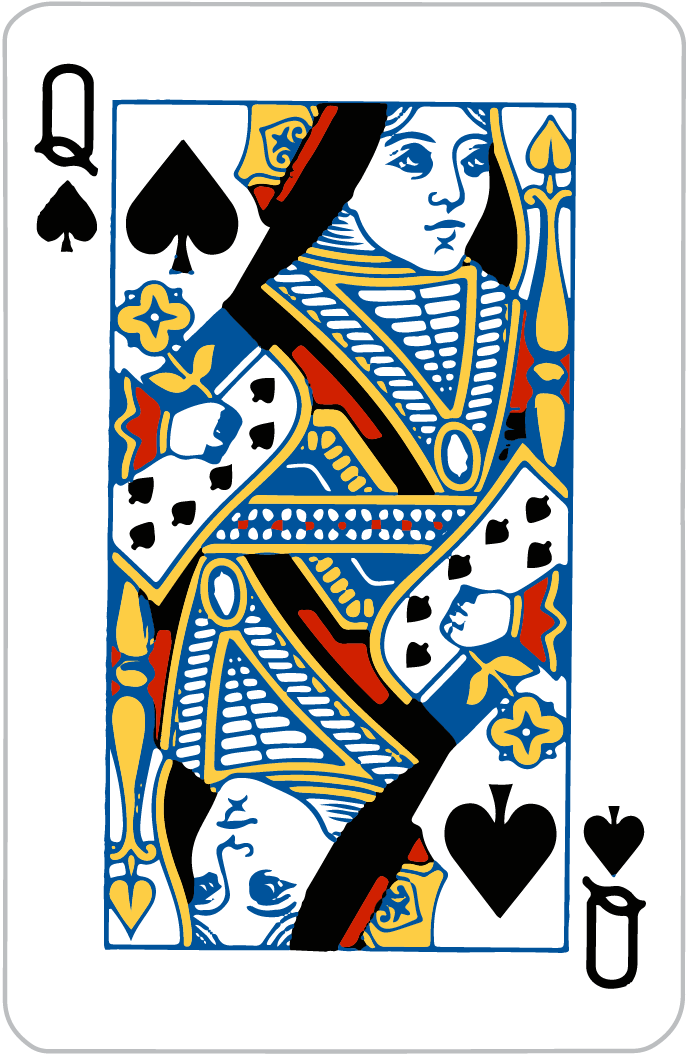 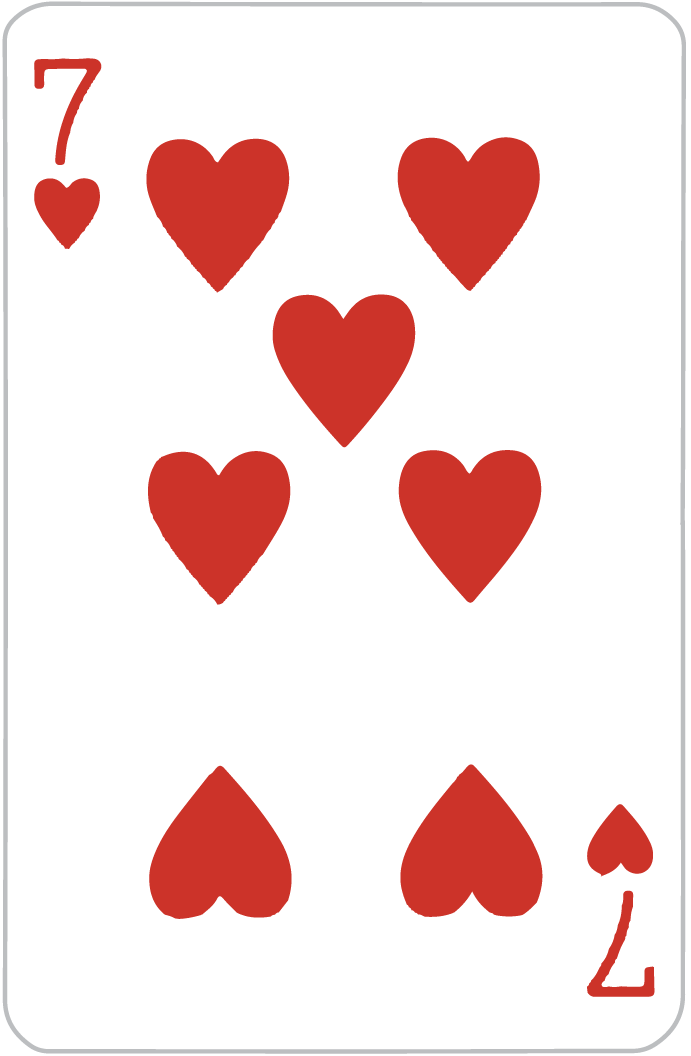 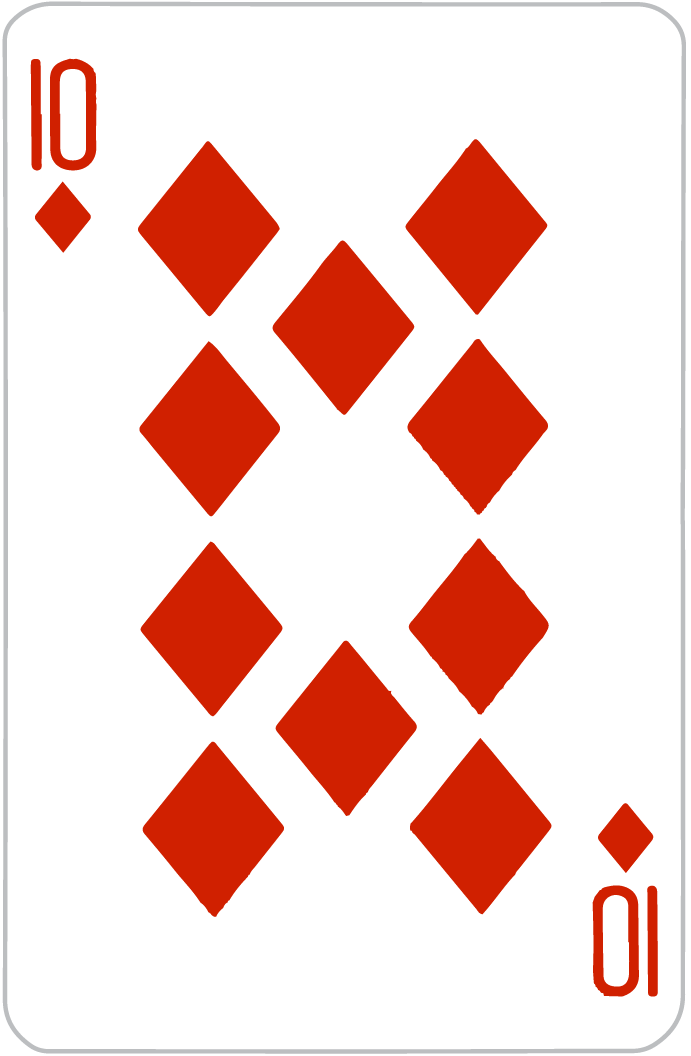 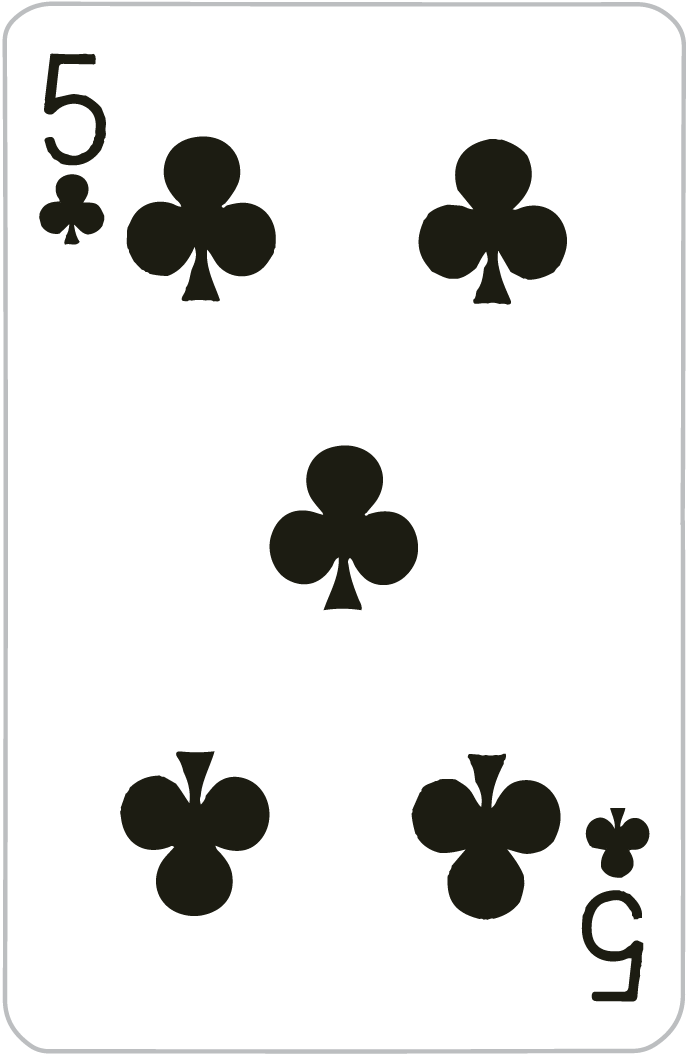 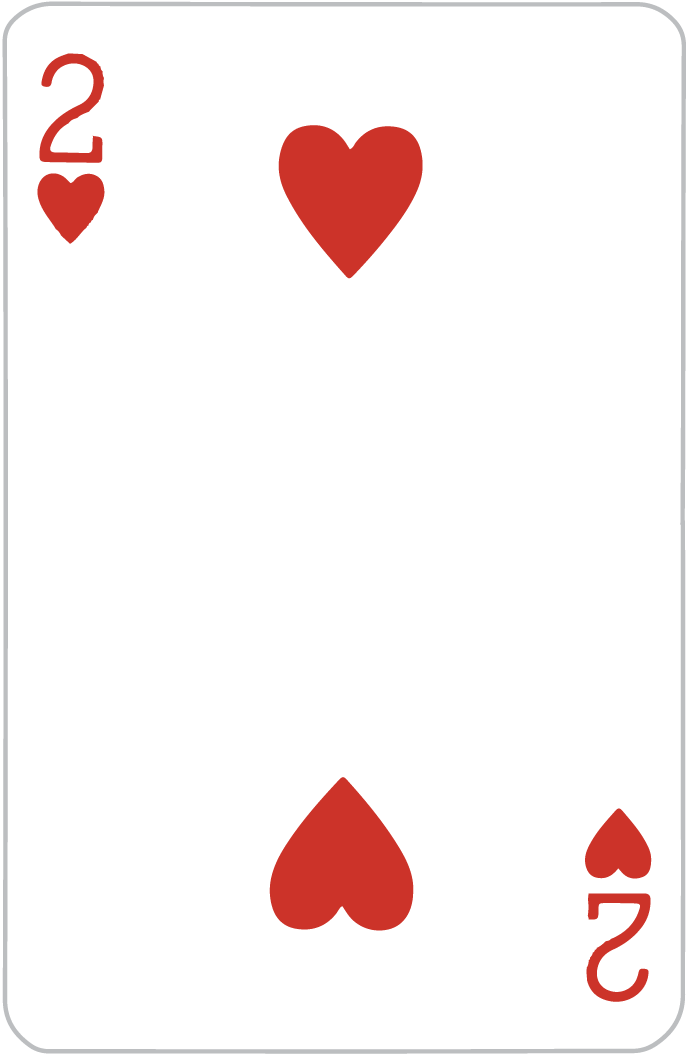 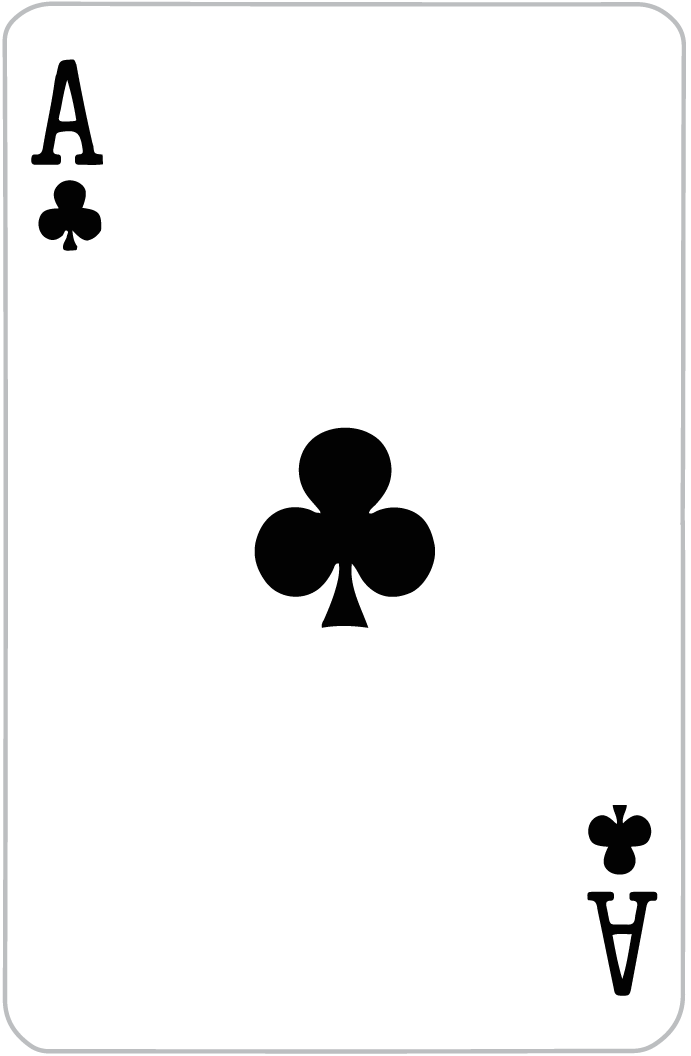 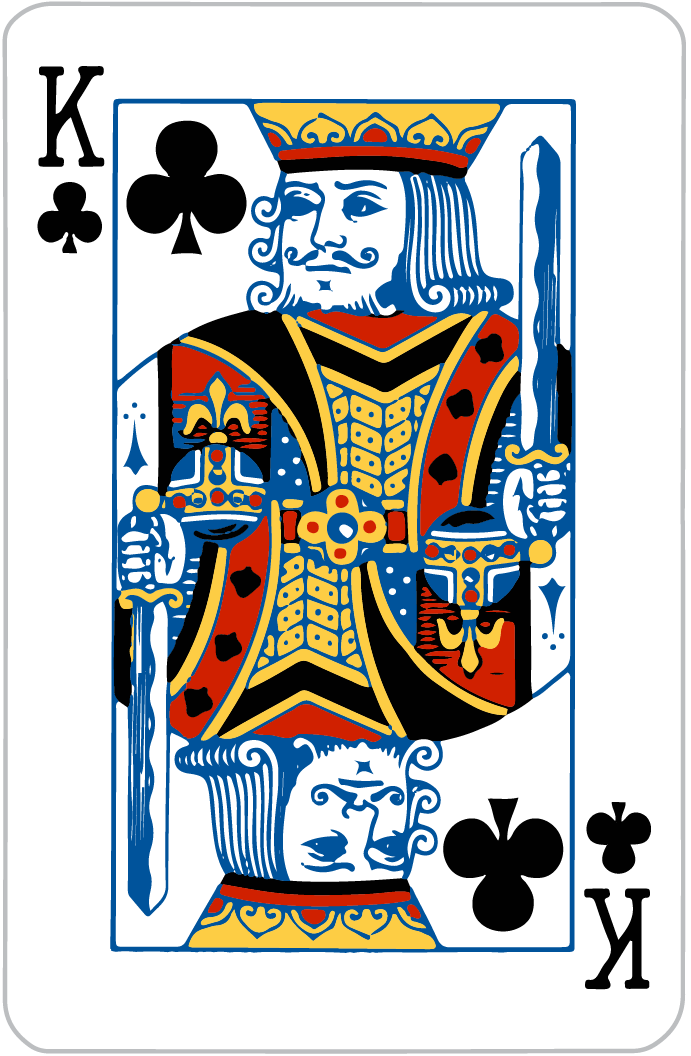 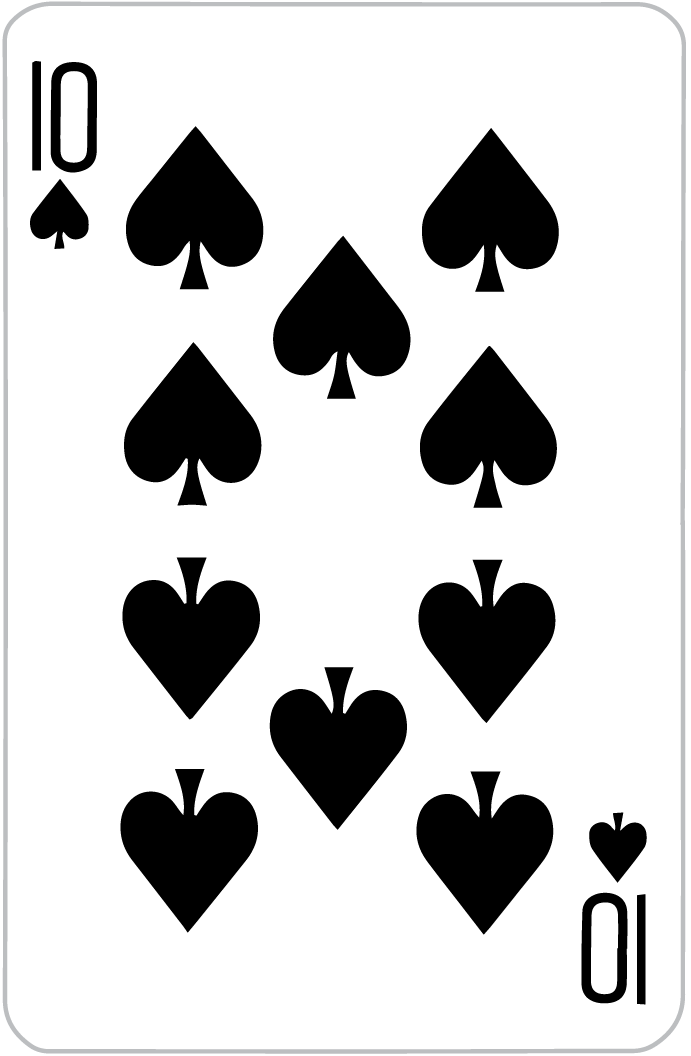 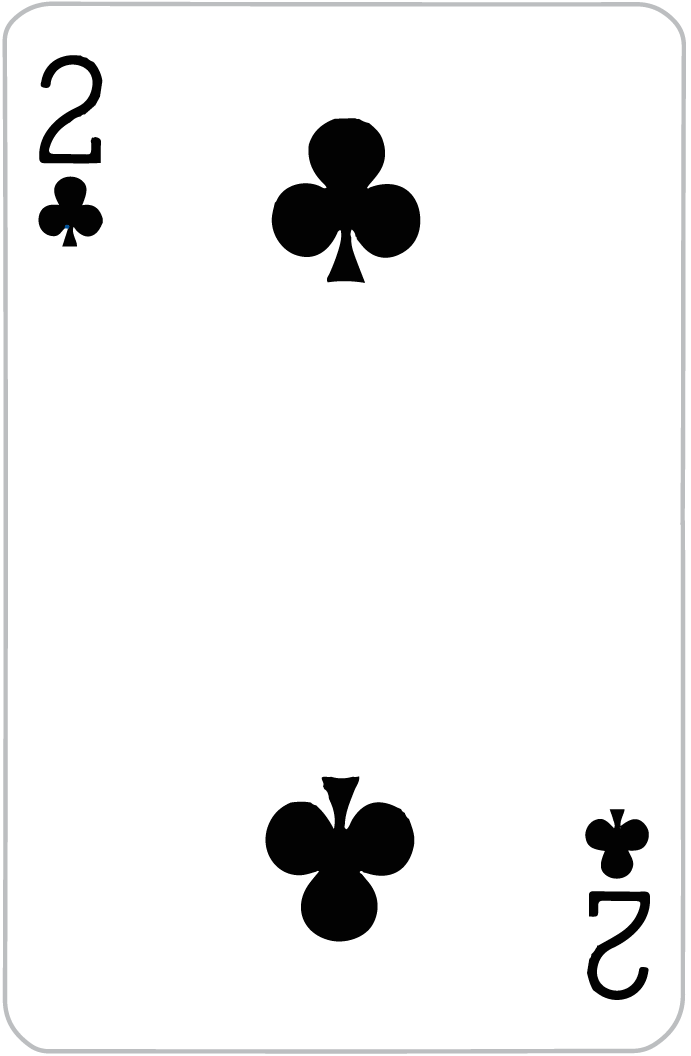 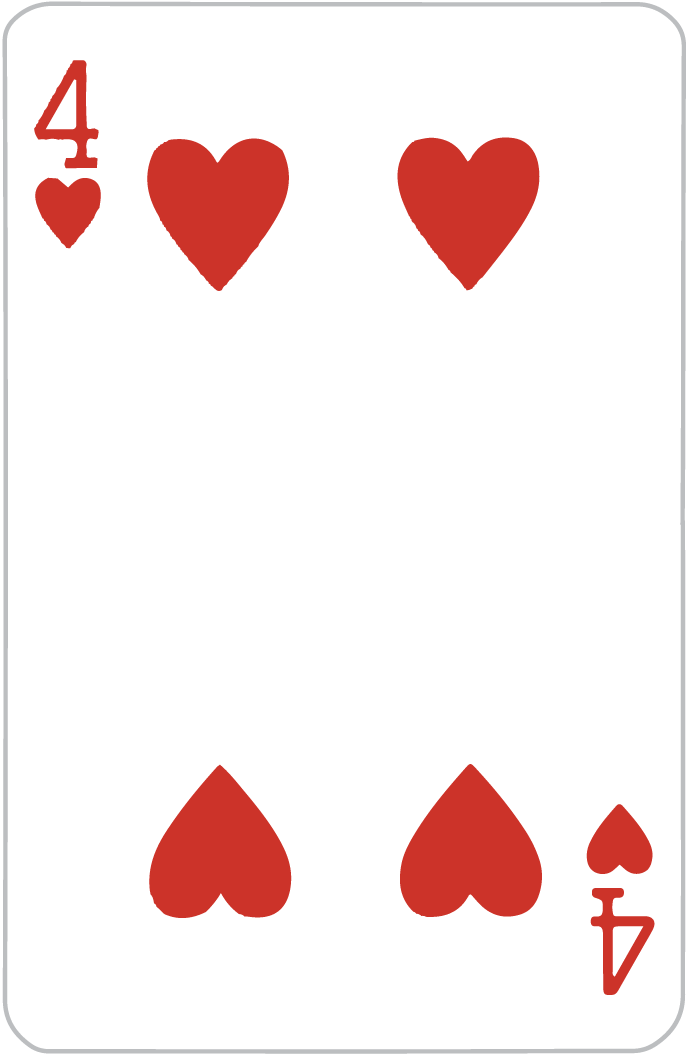 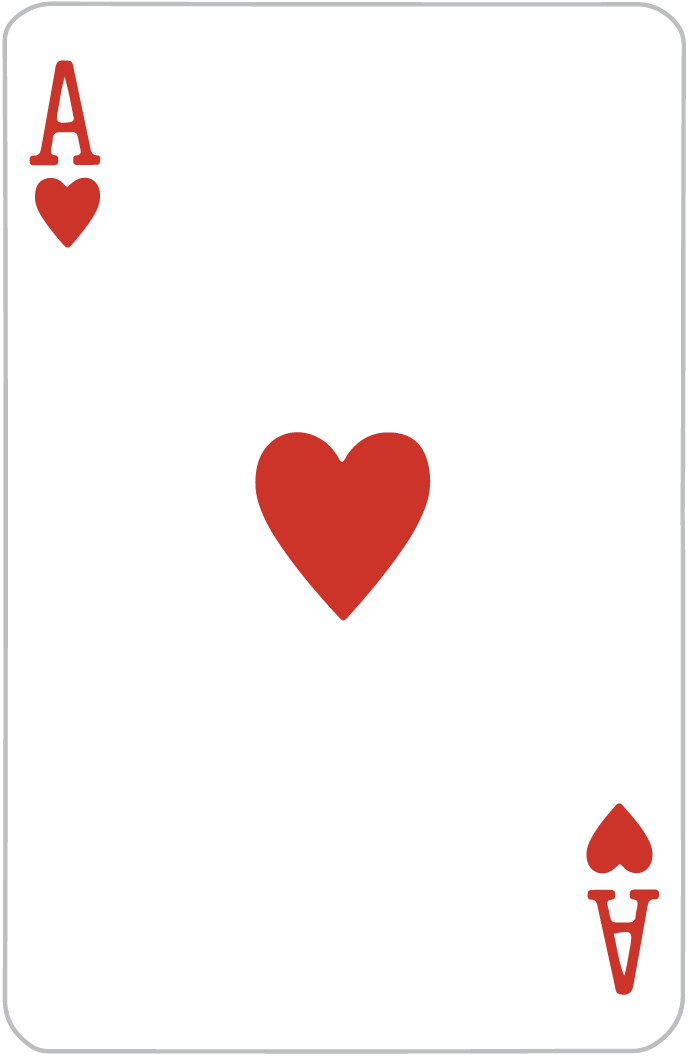 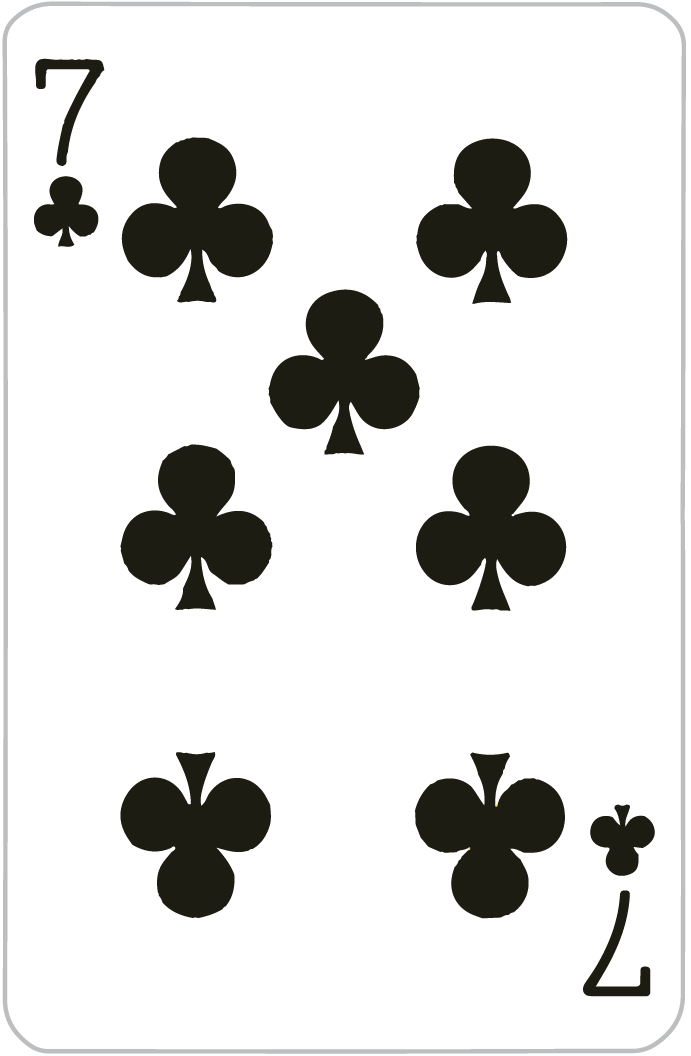 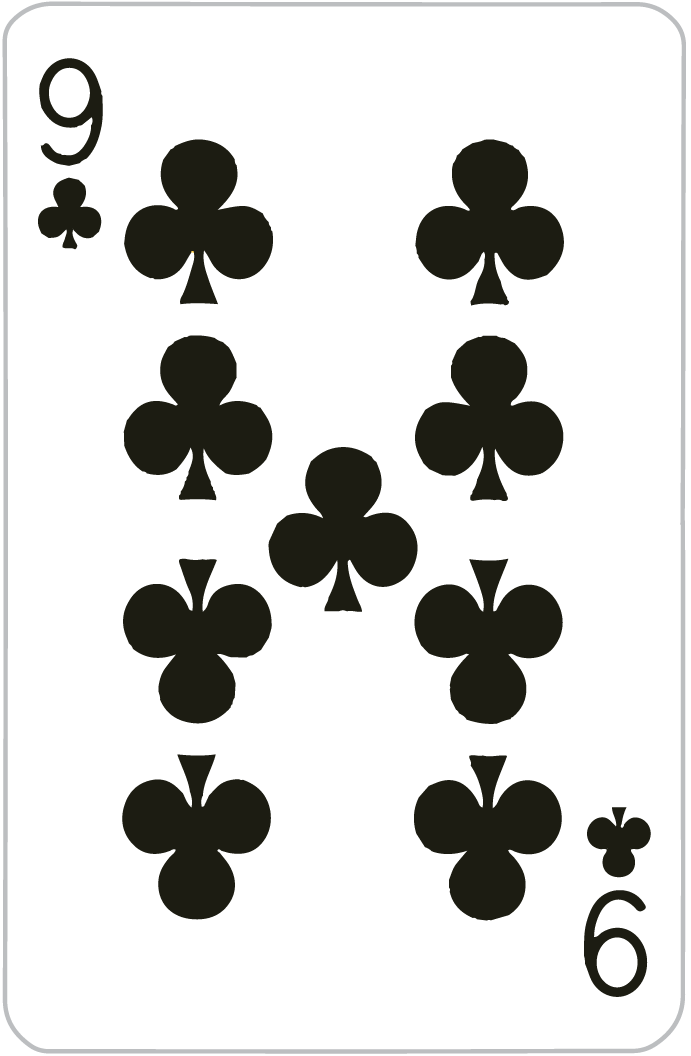 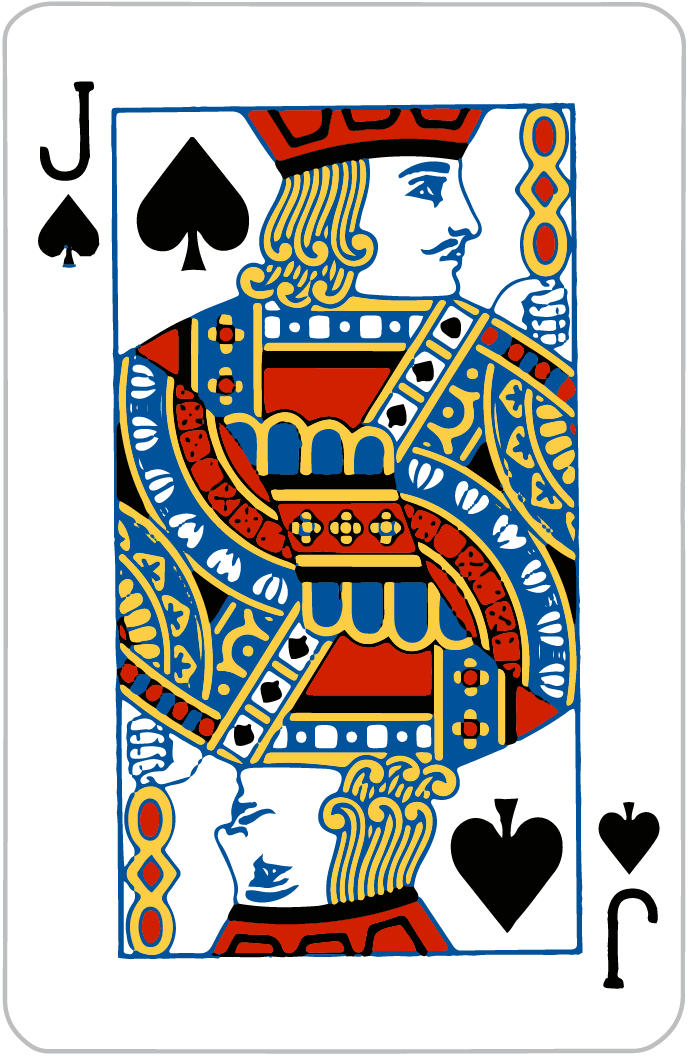 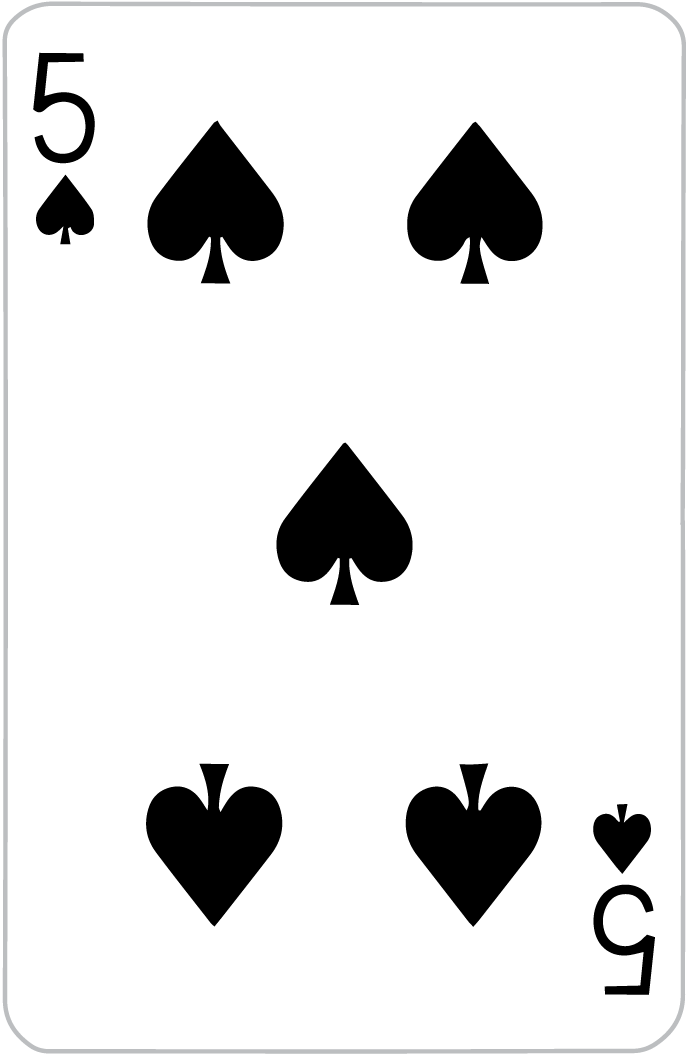 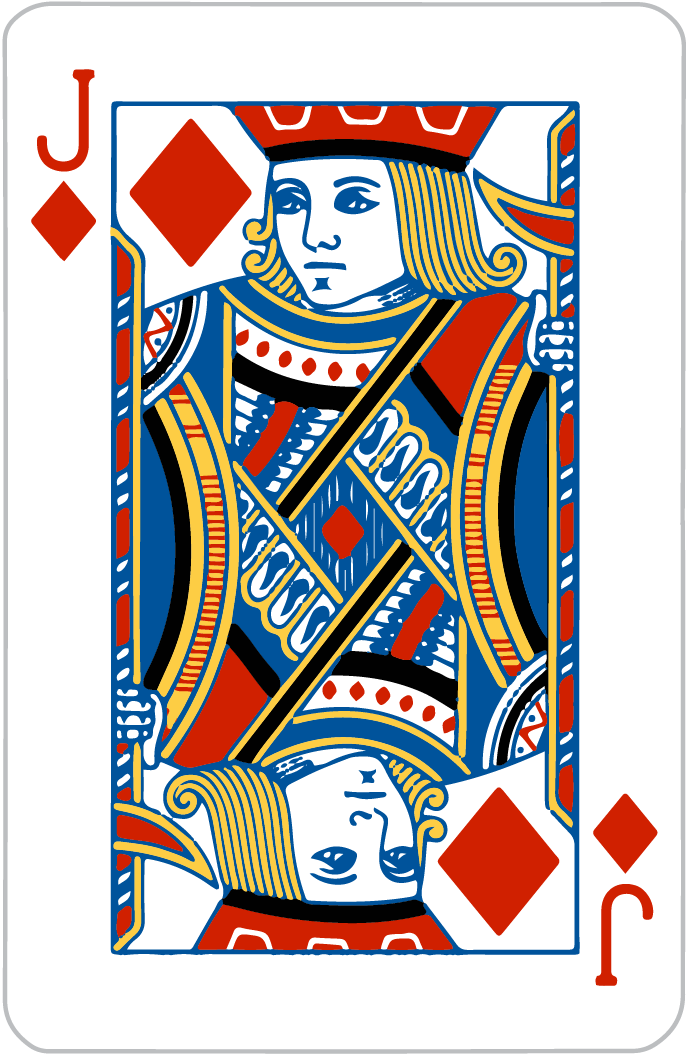 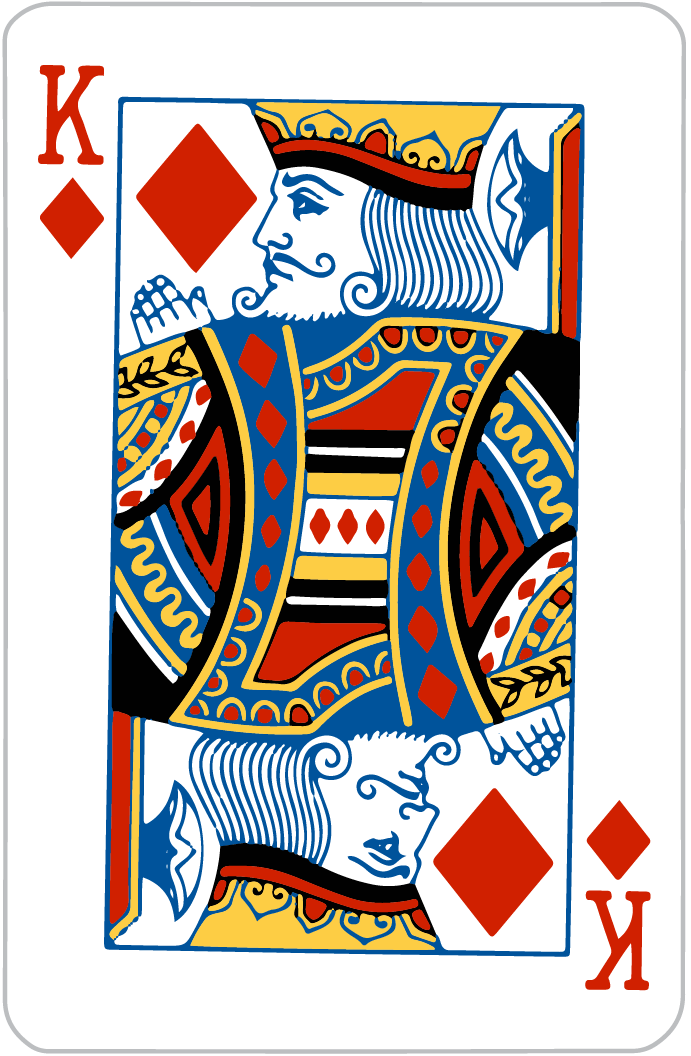 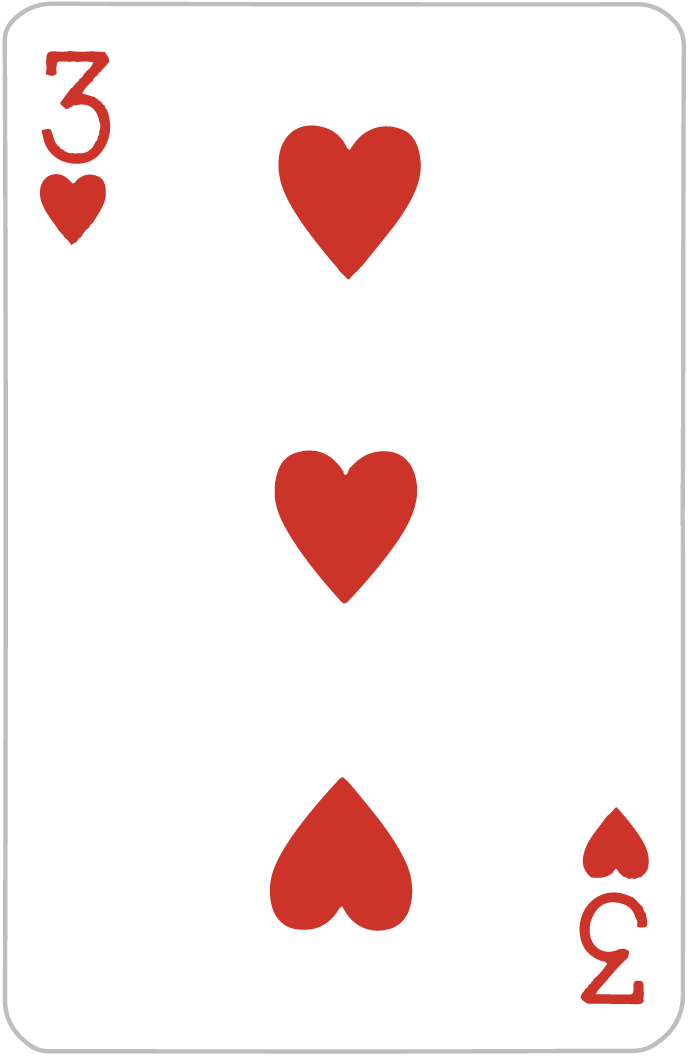 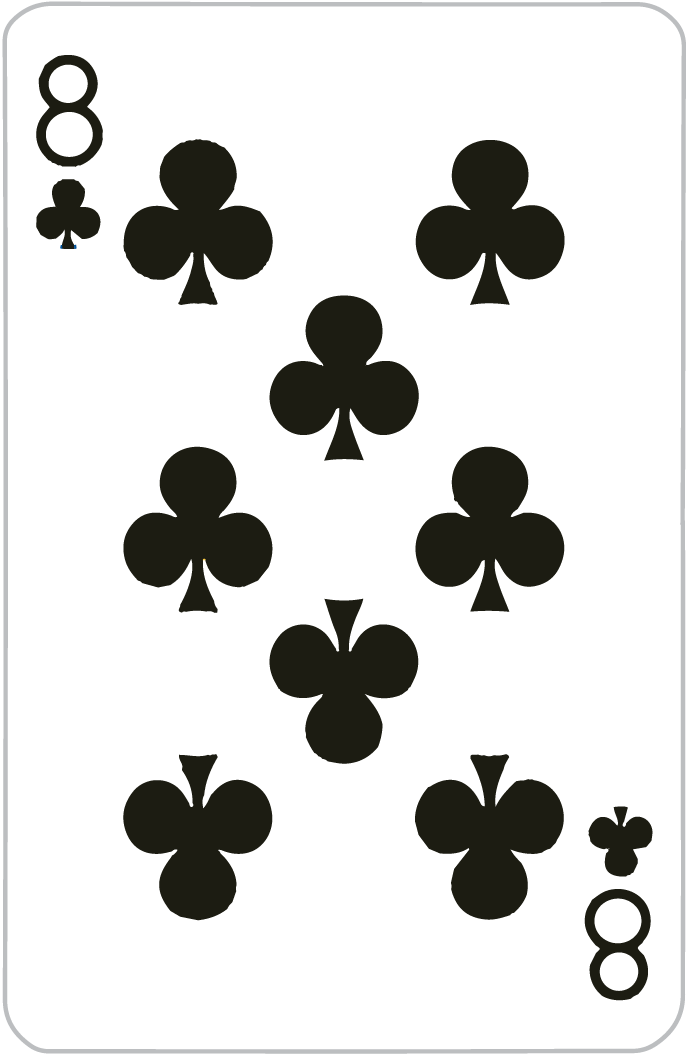 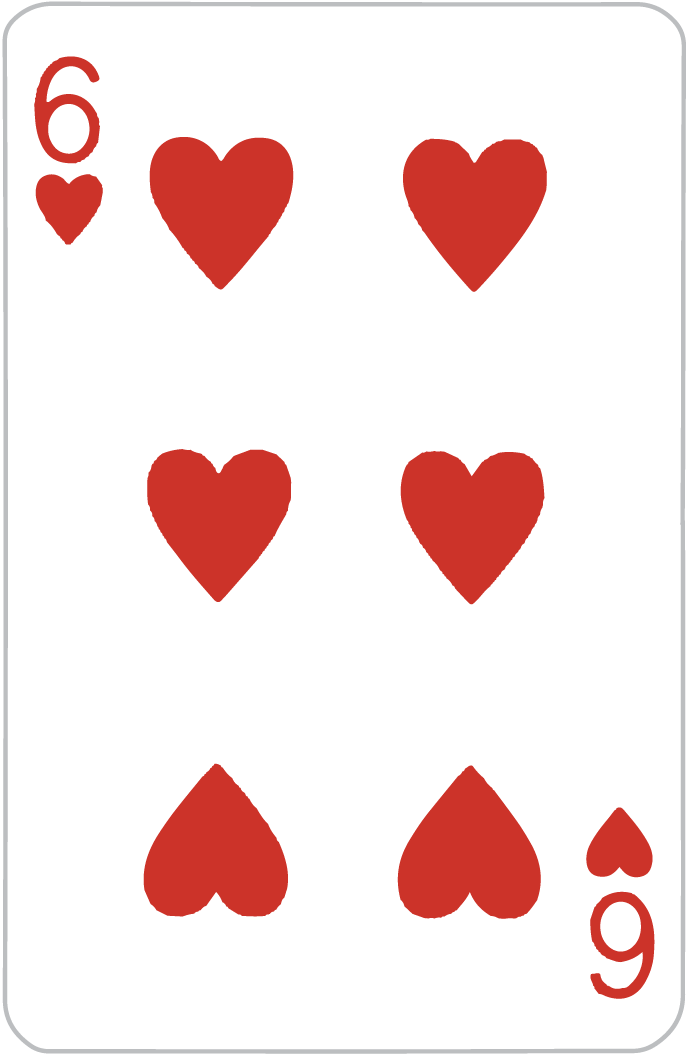 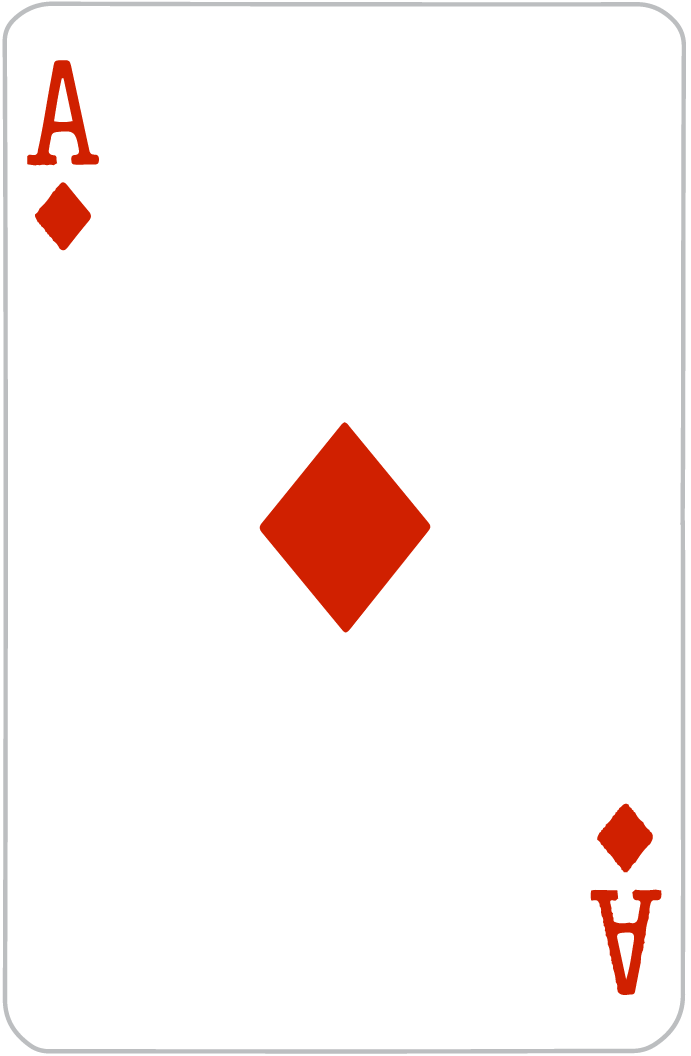 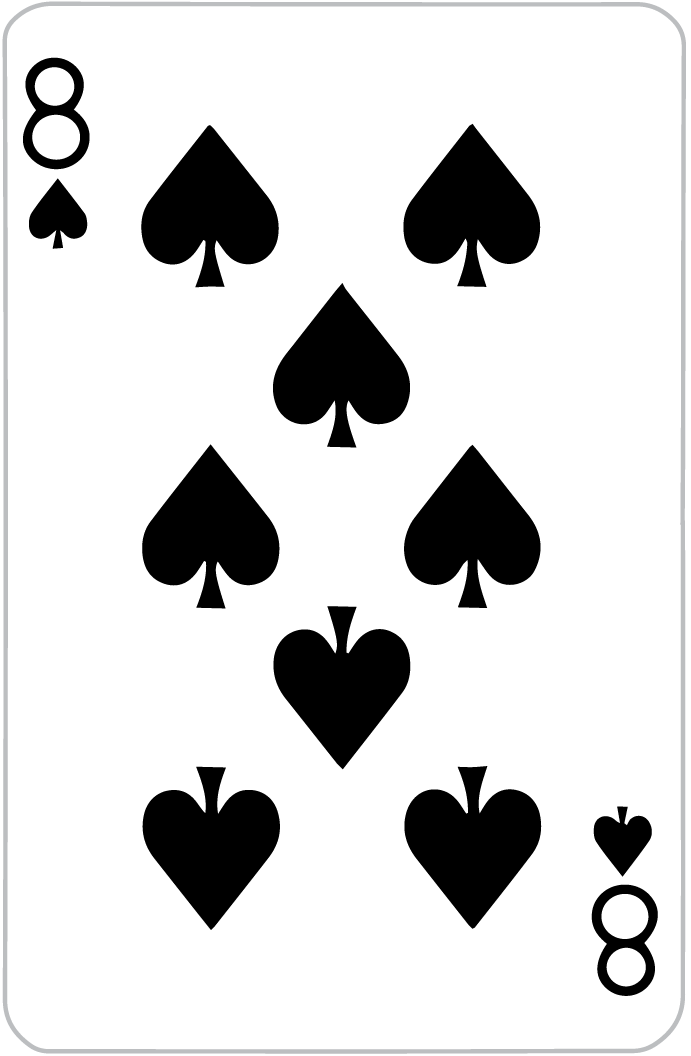 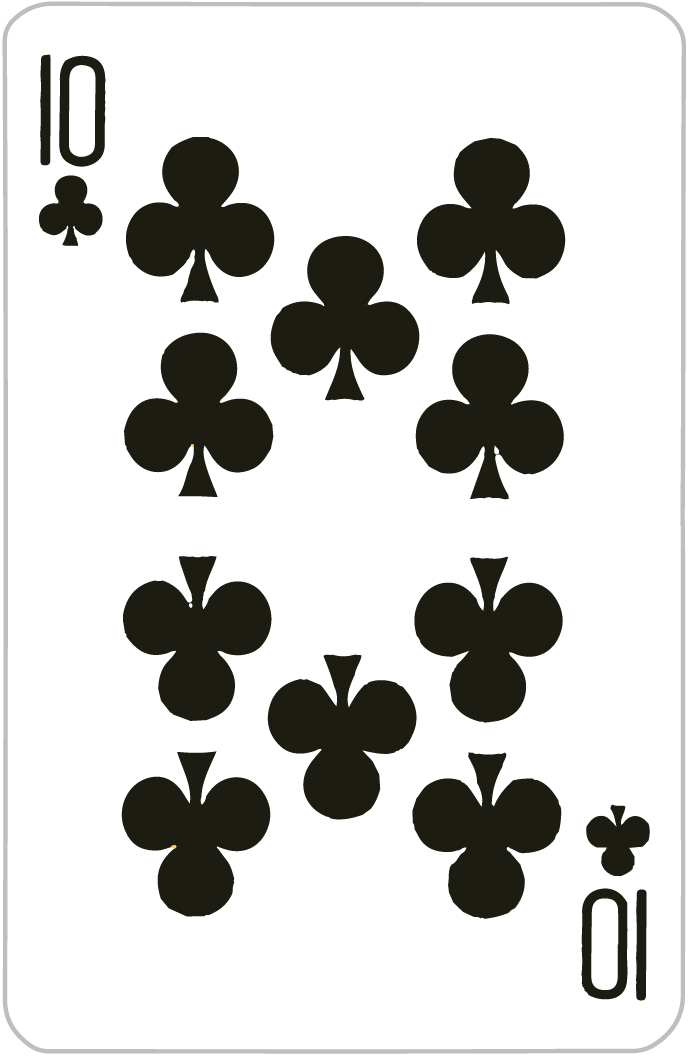 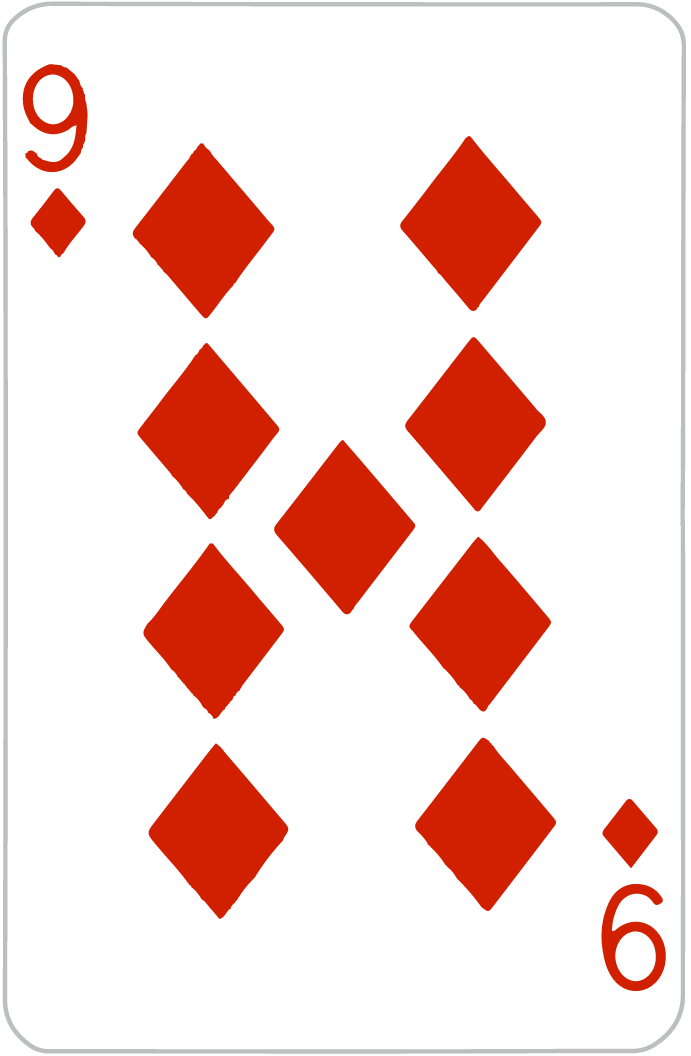 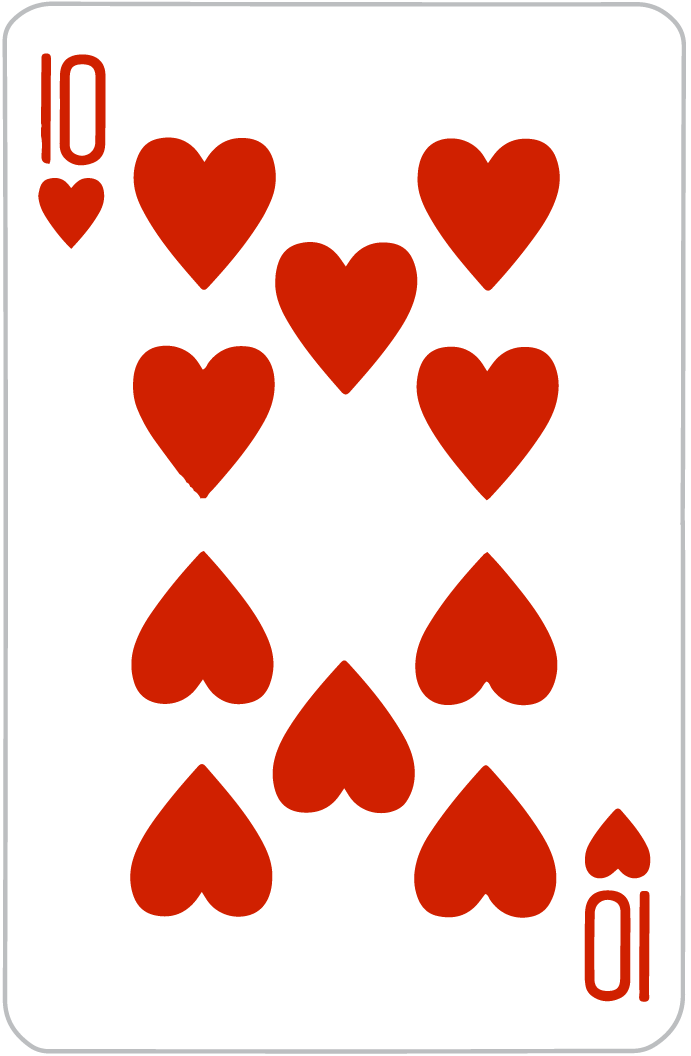 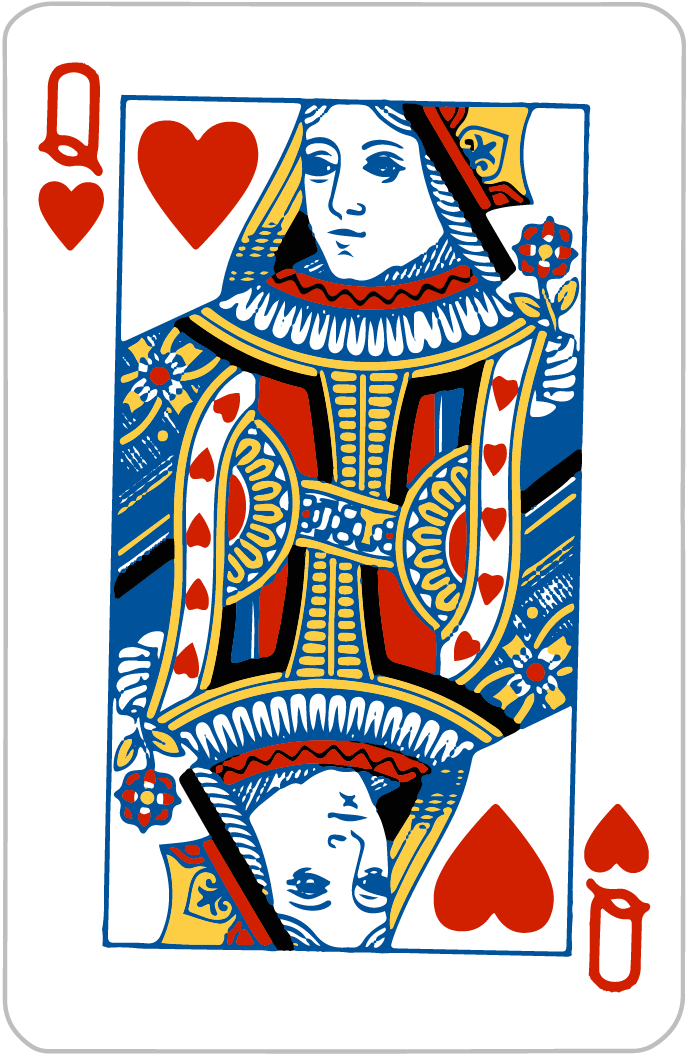 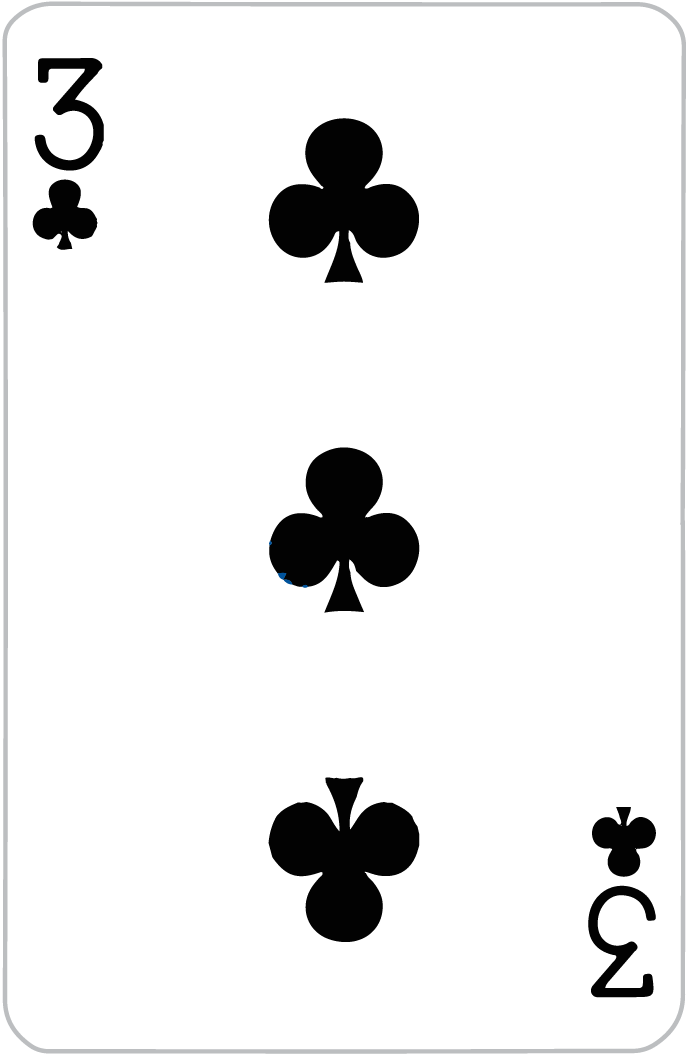 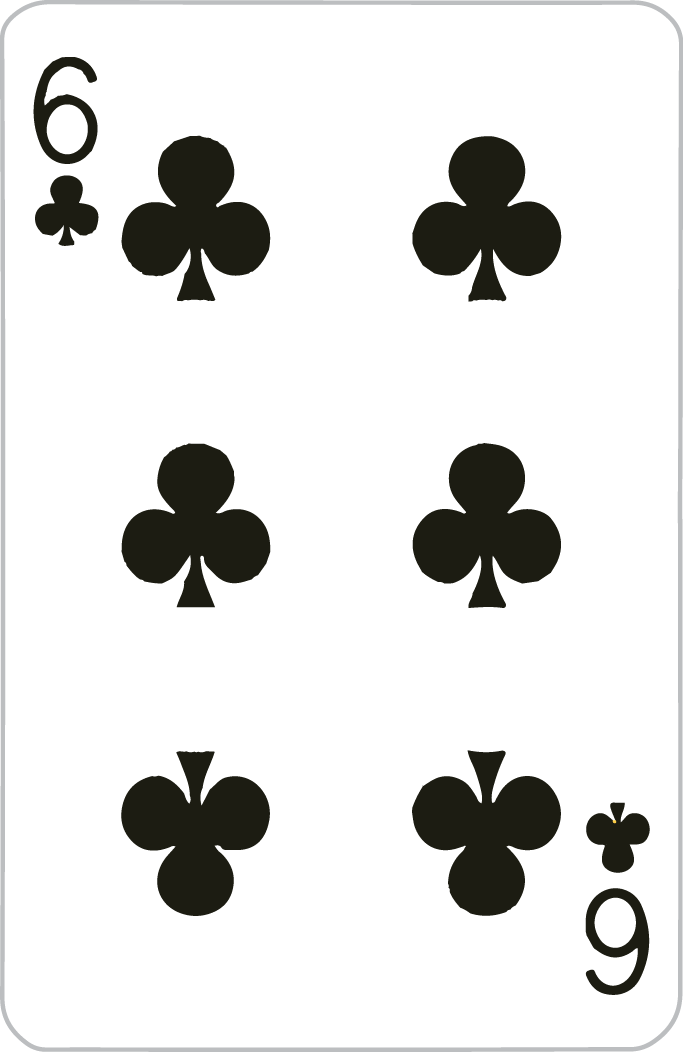 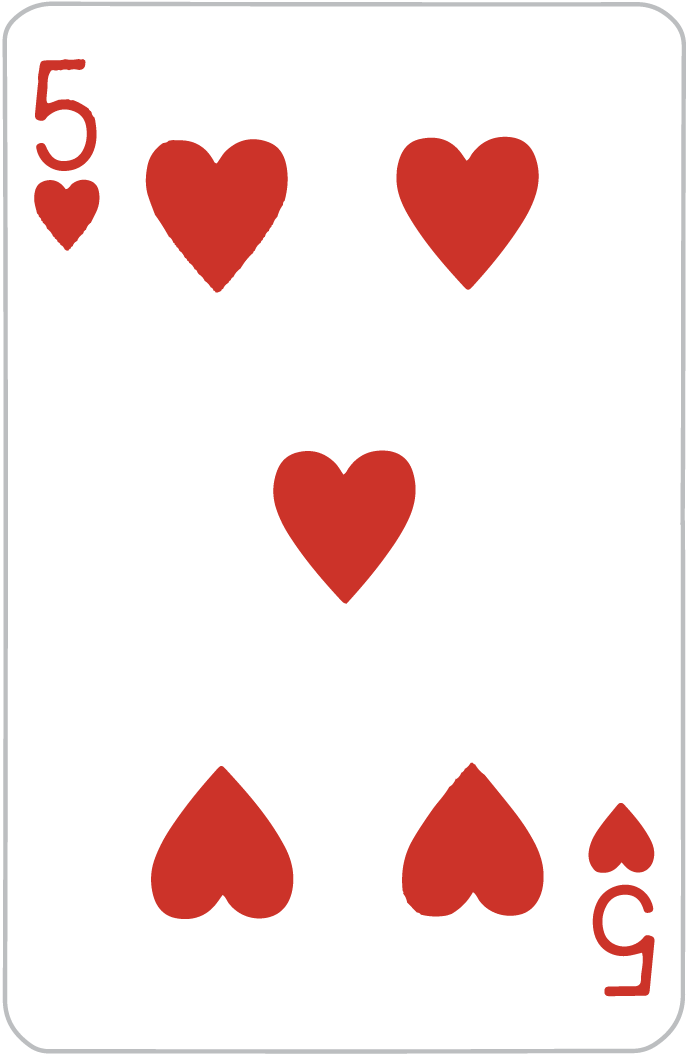 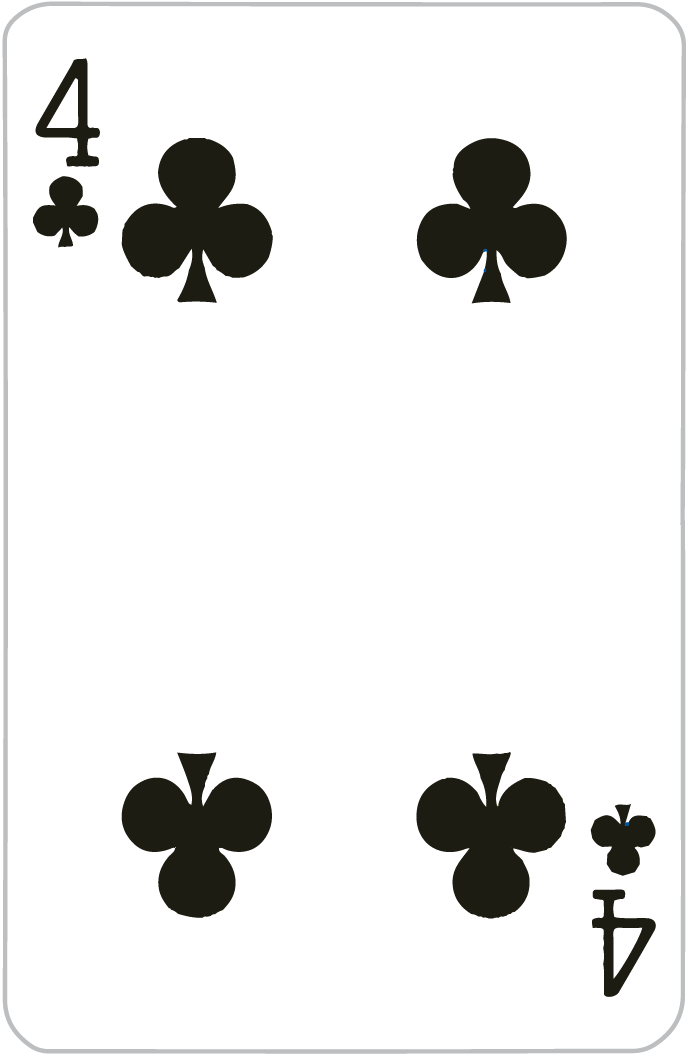 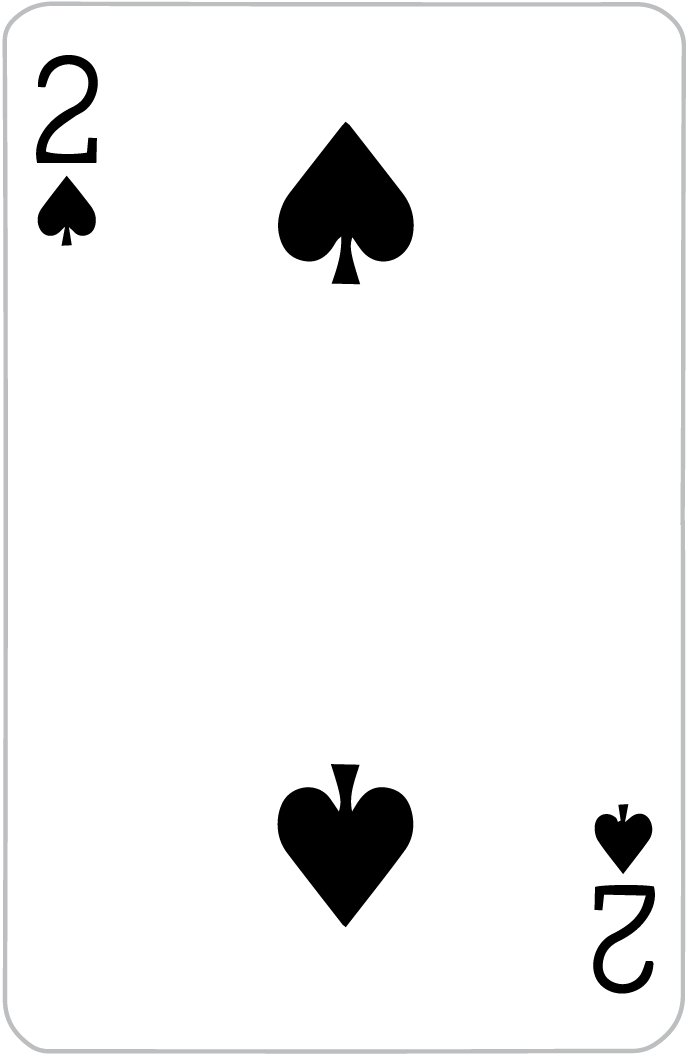 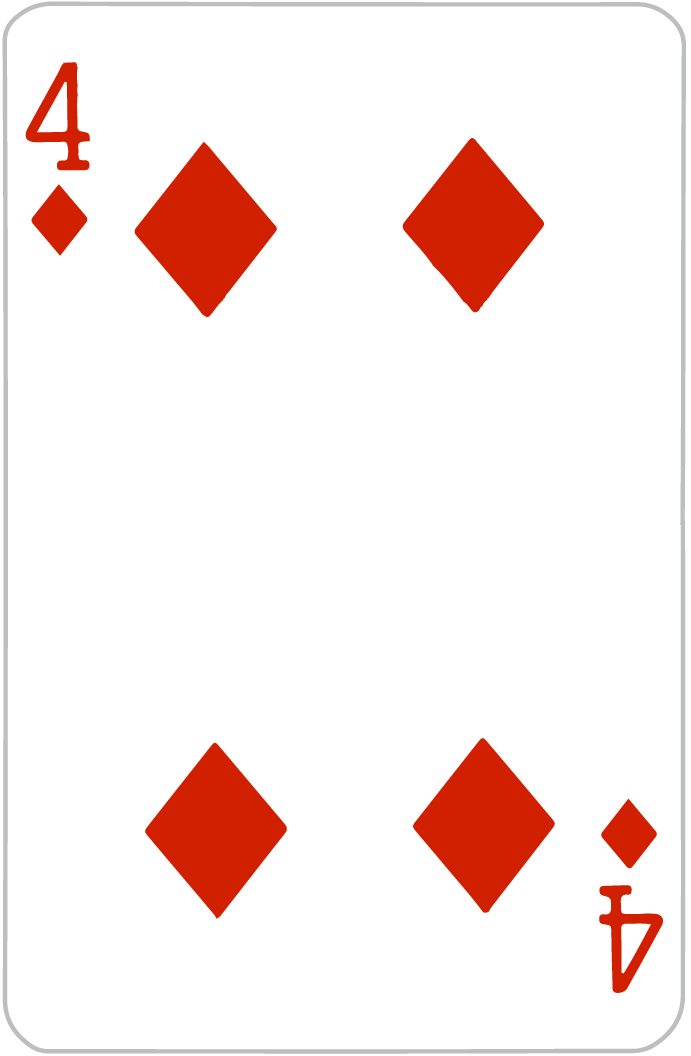 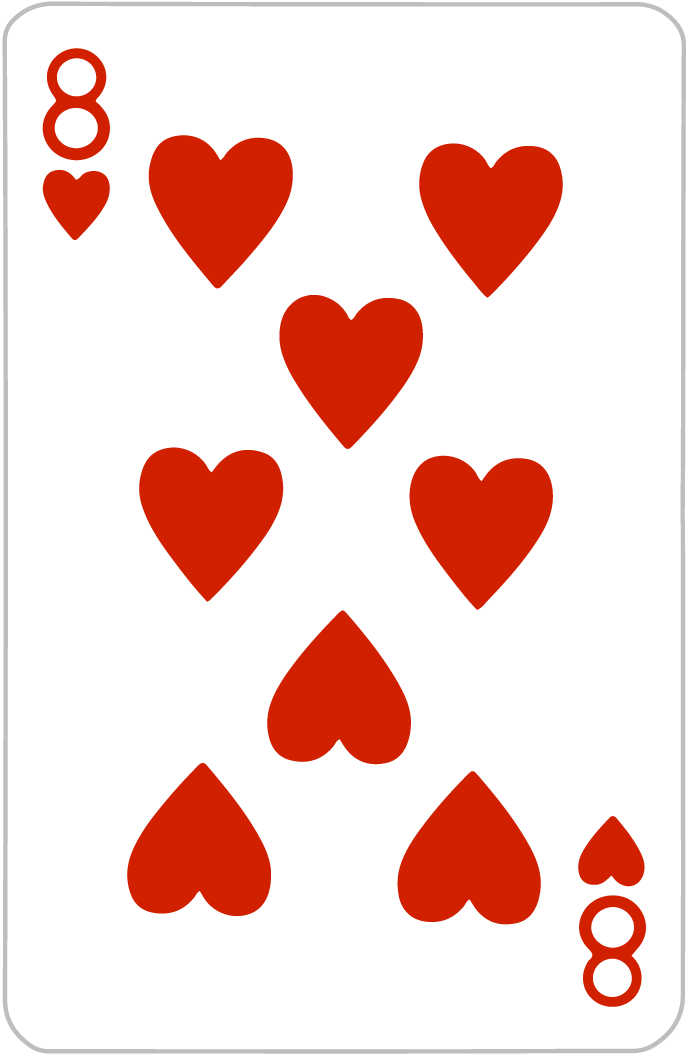 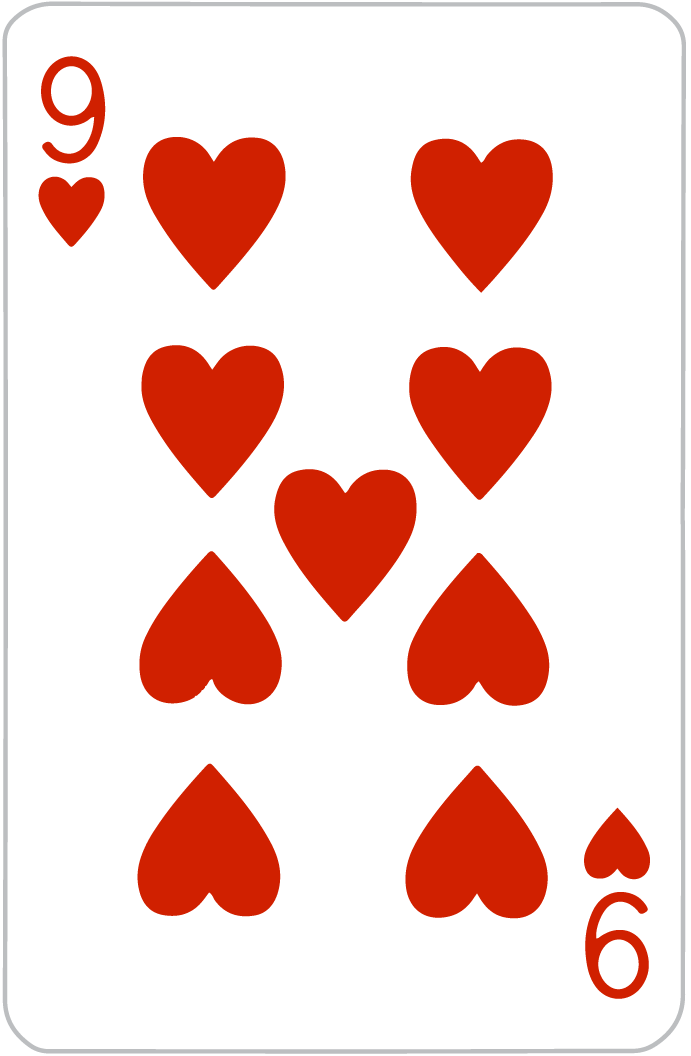 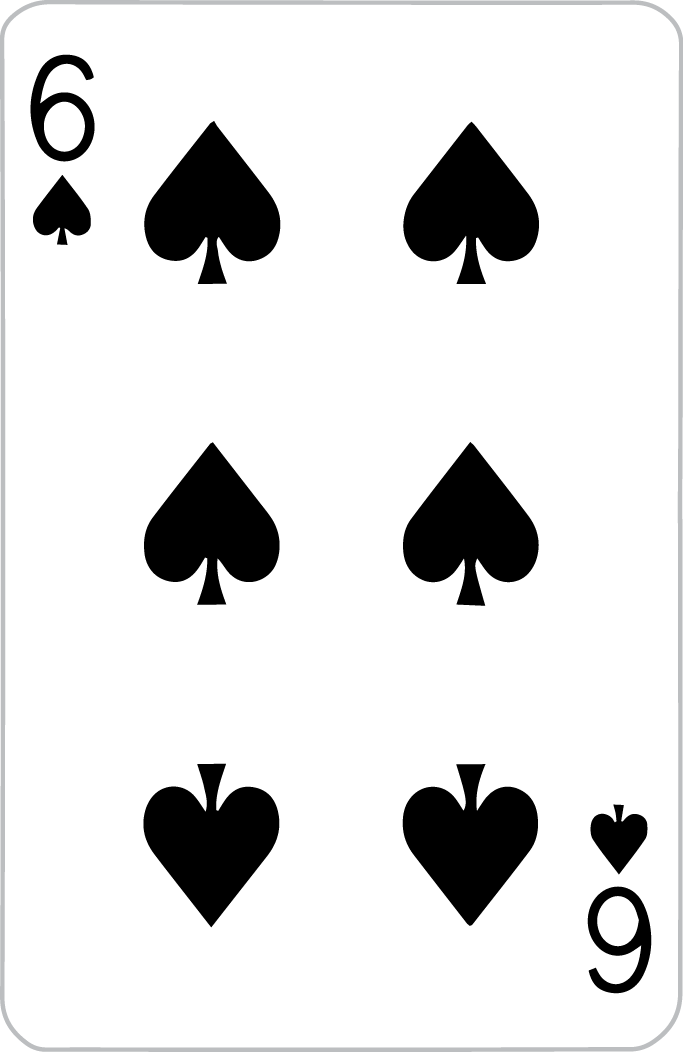 La próxima carta es más alta que la reina.

La próxima carta es más baja que la reina.
Creo que…
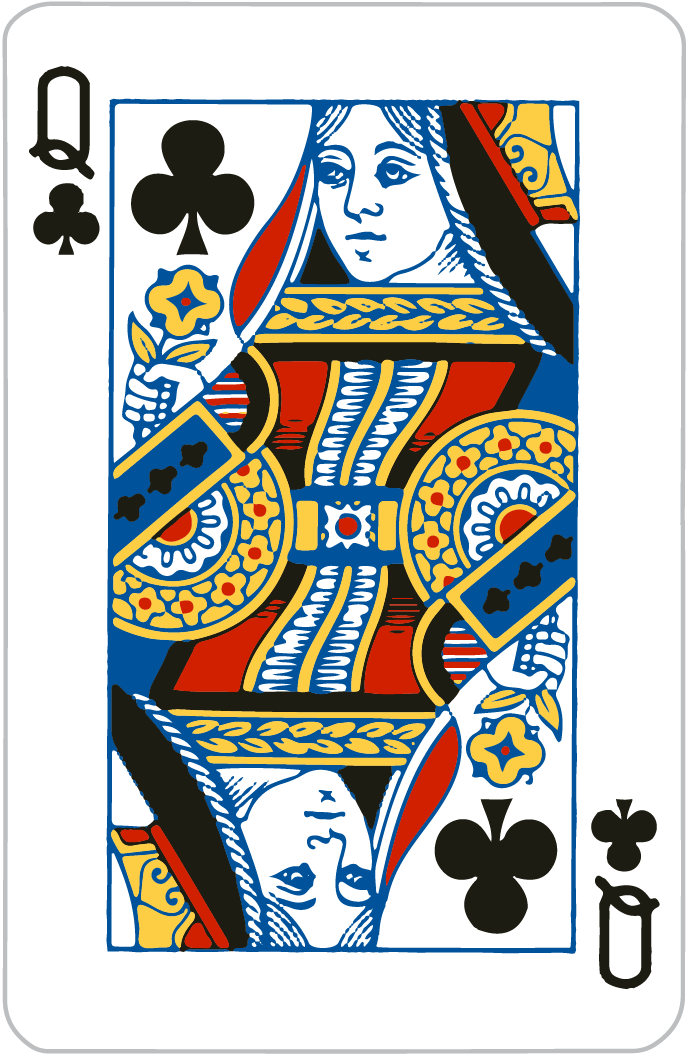 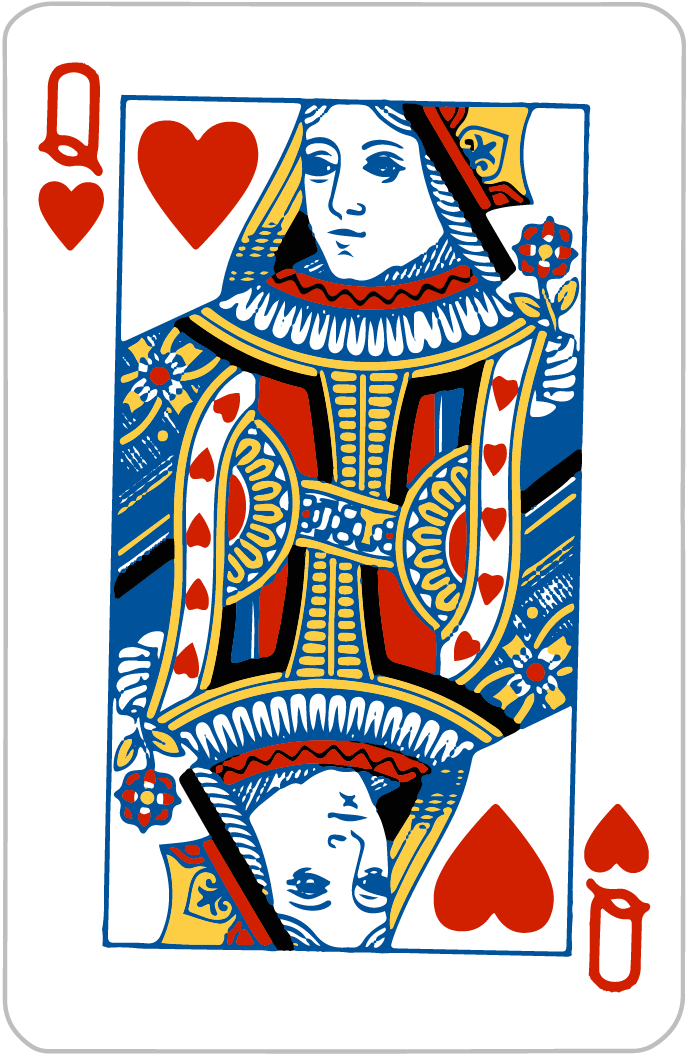 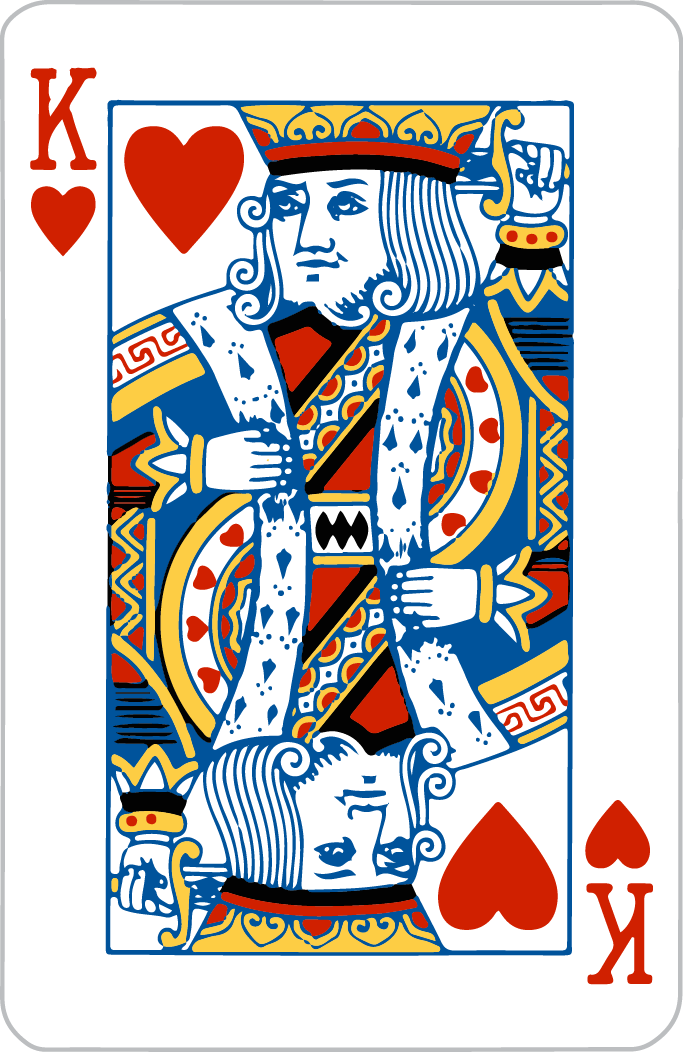 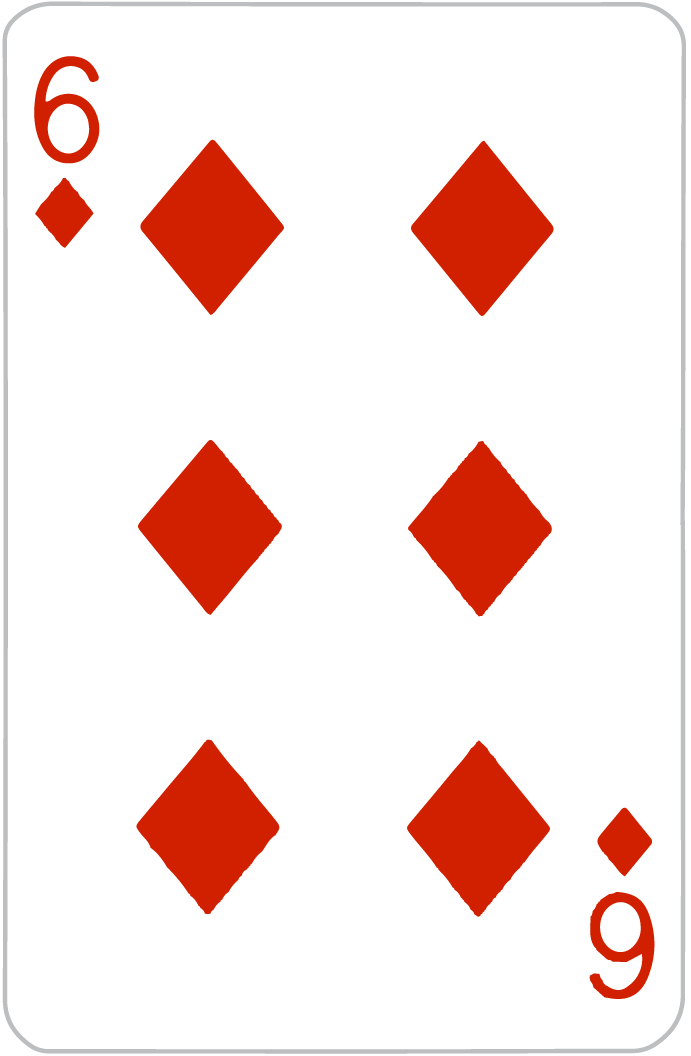 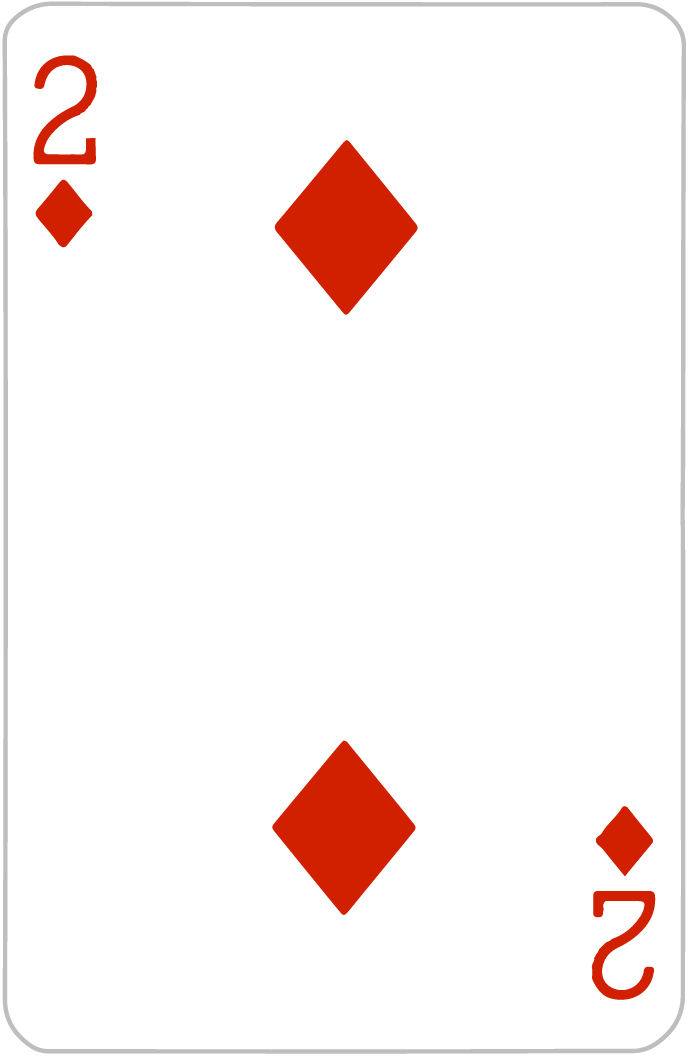 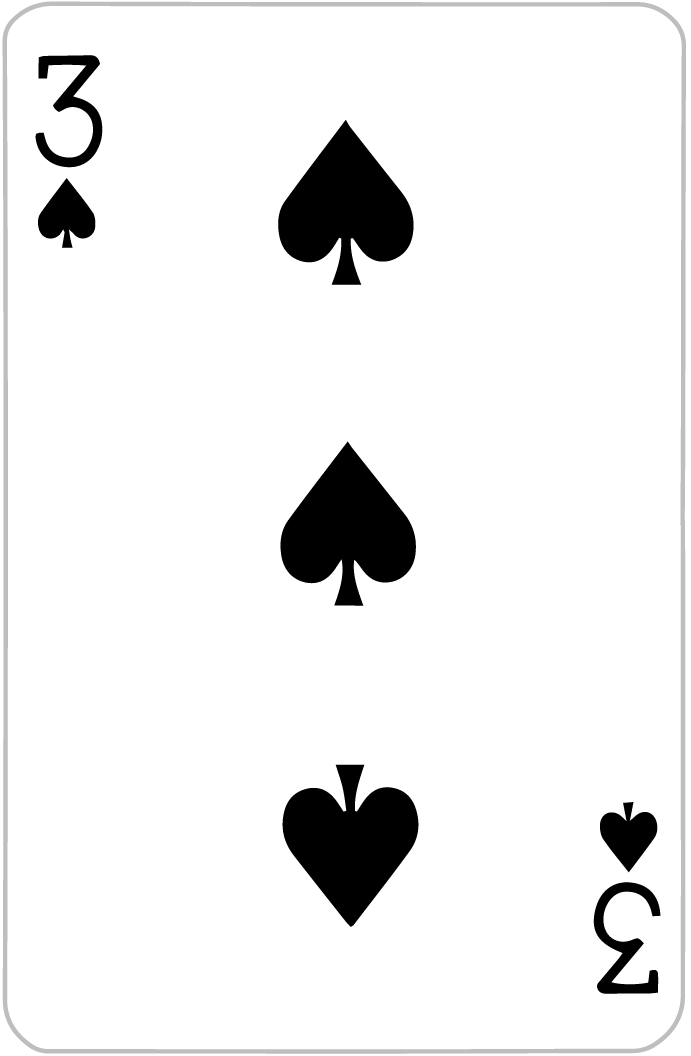 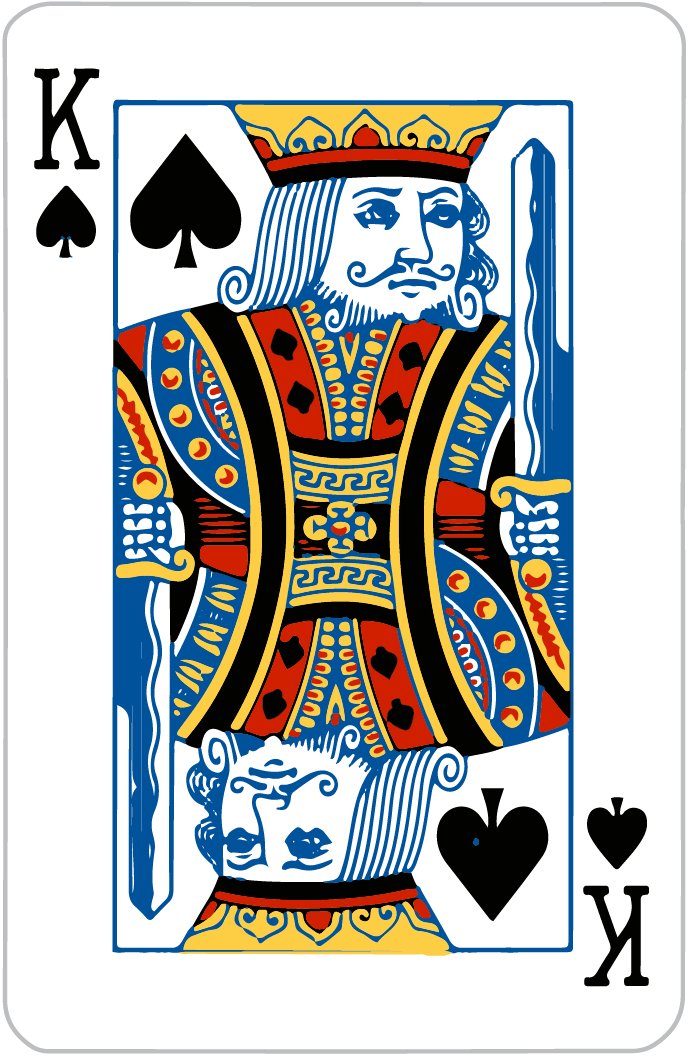 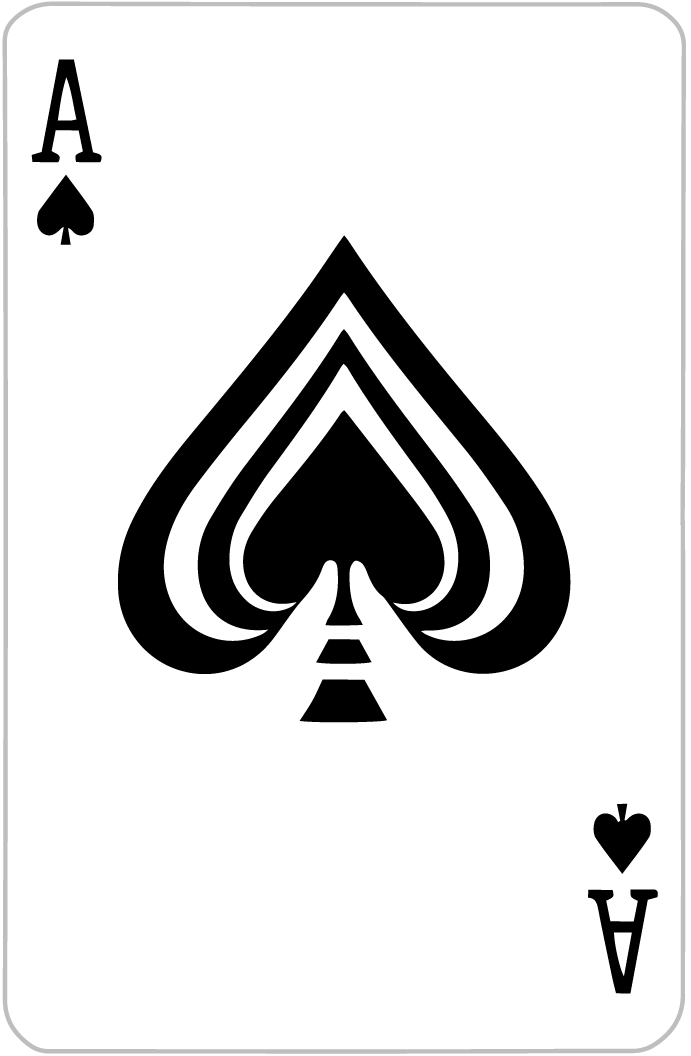 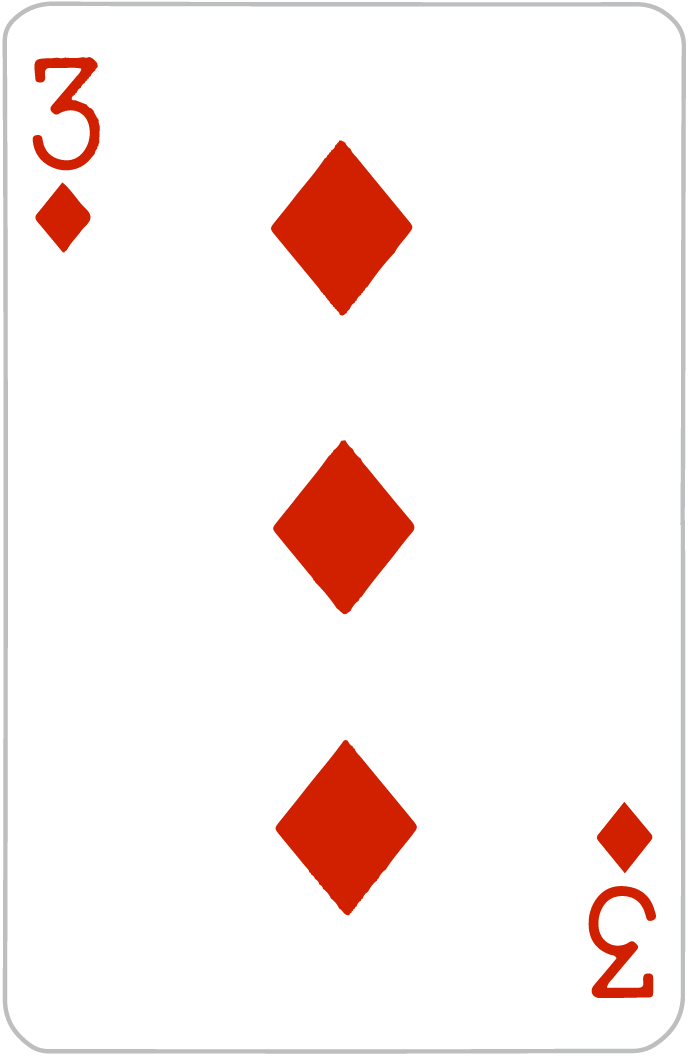 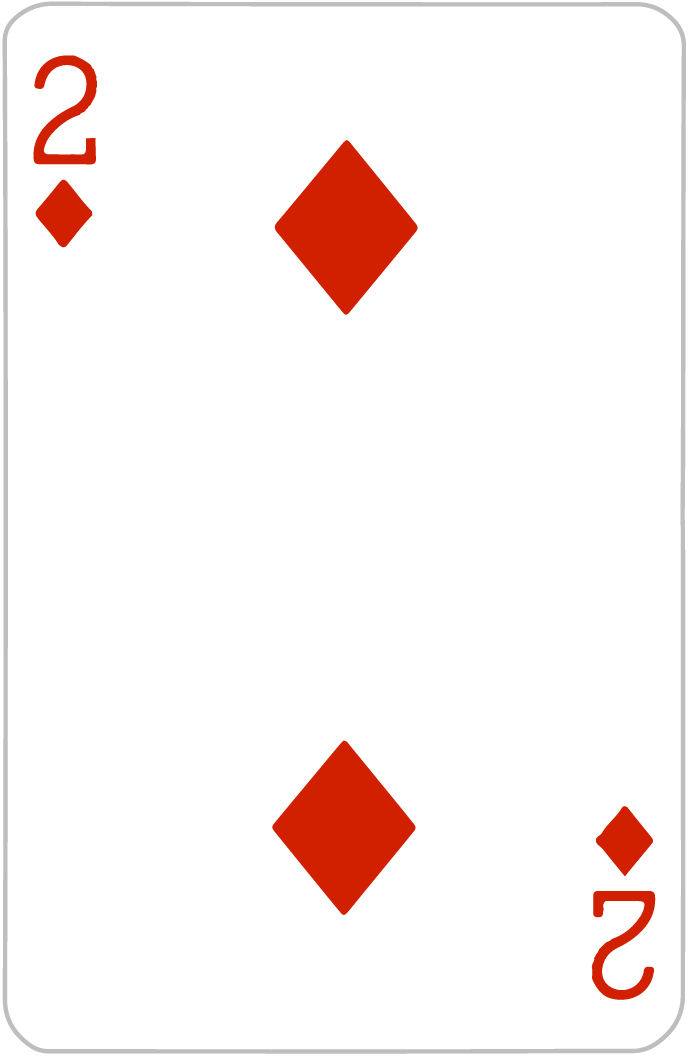 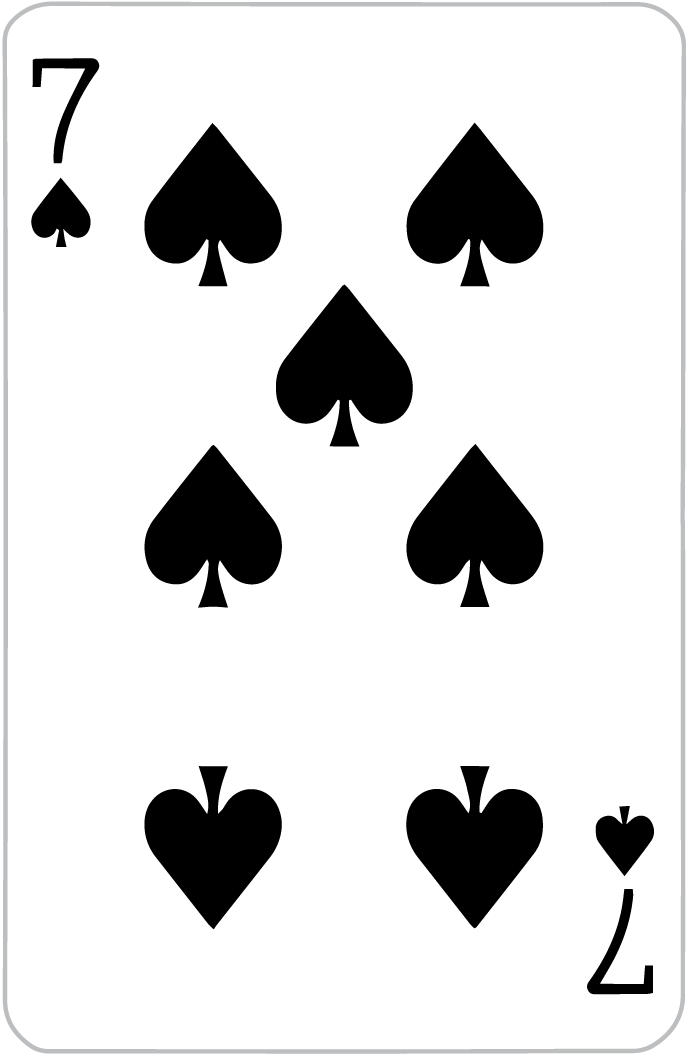 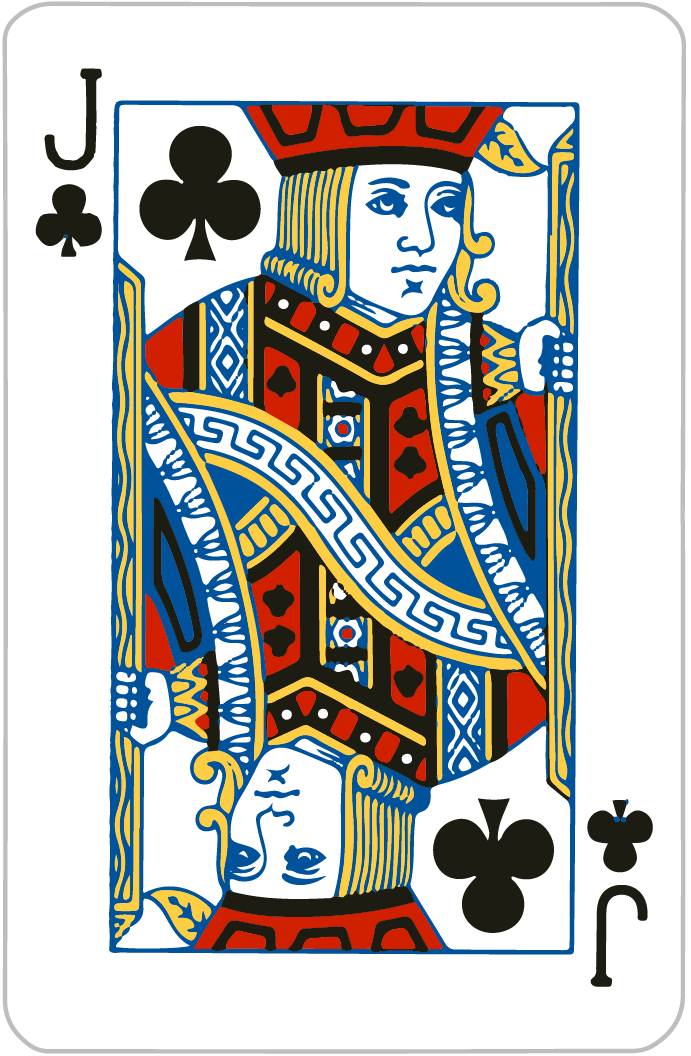 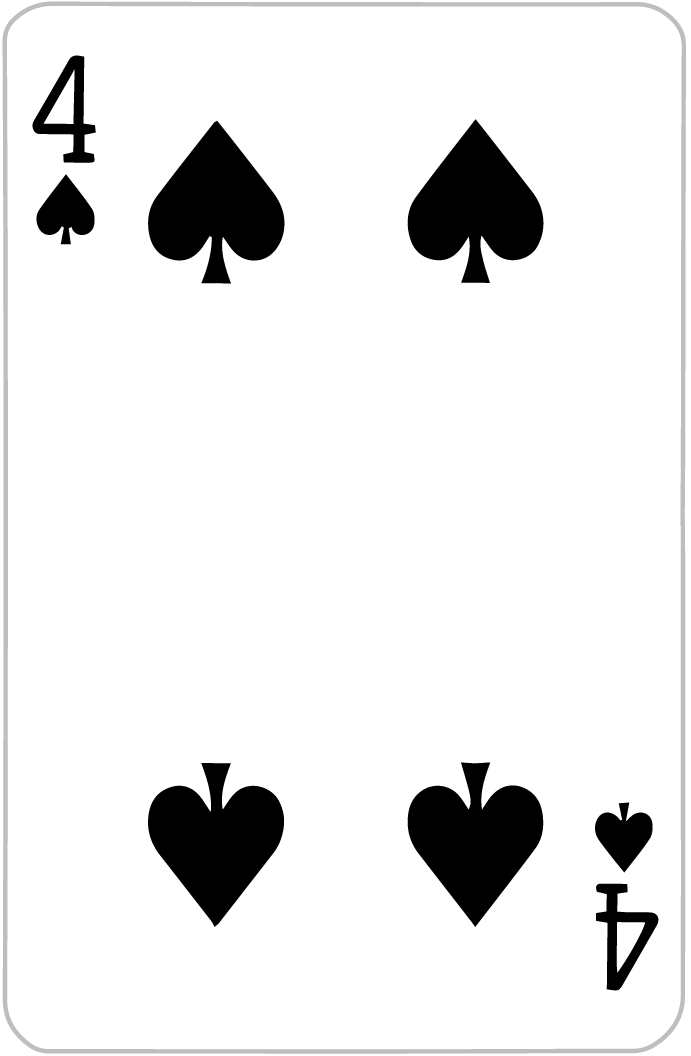 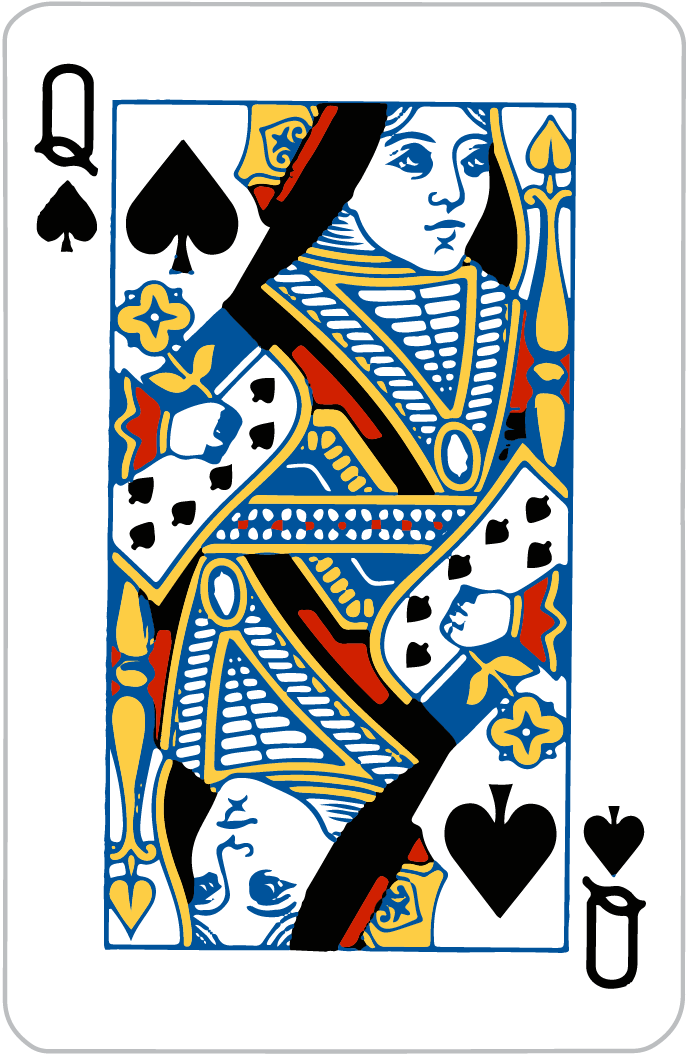 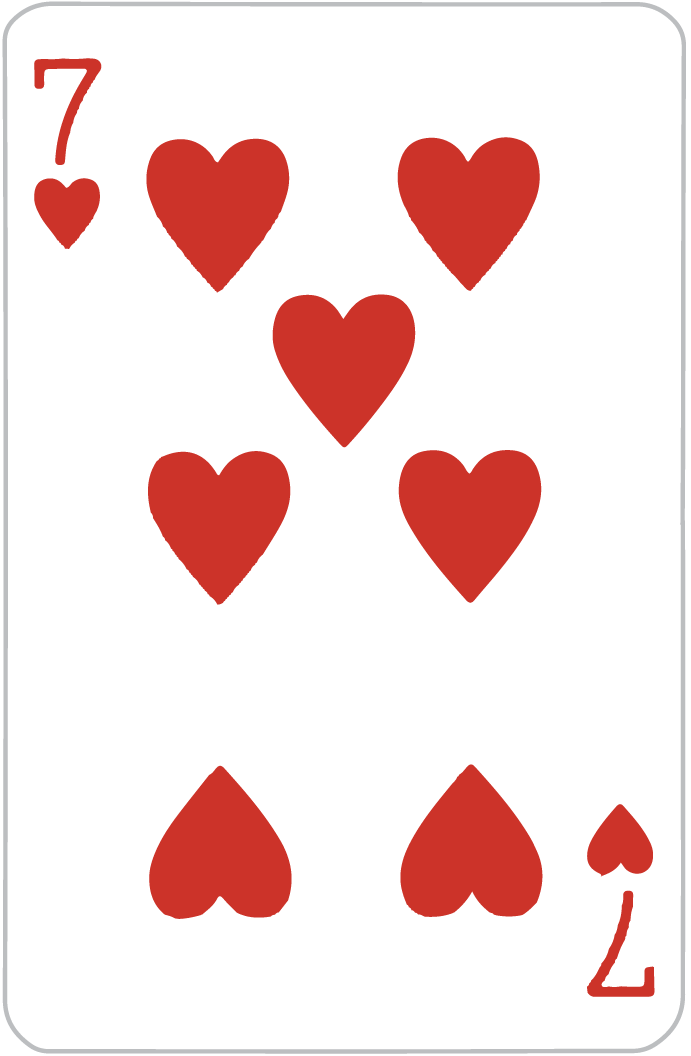 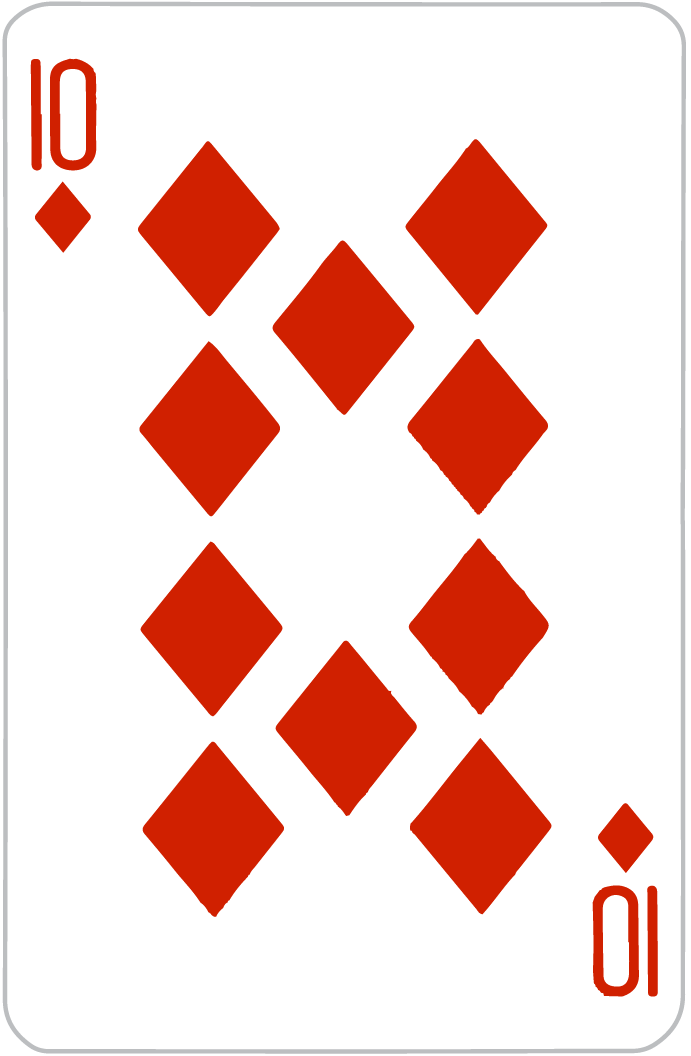 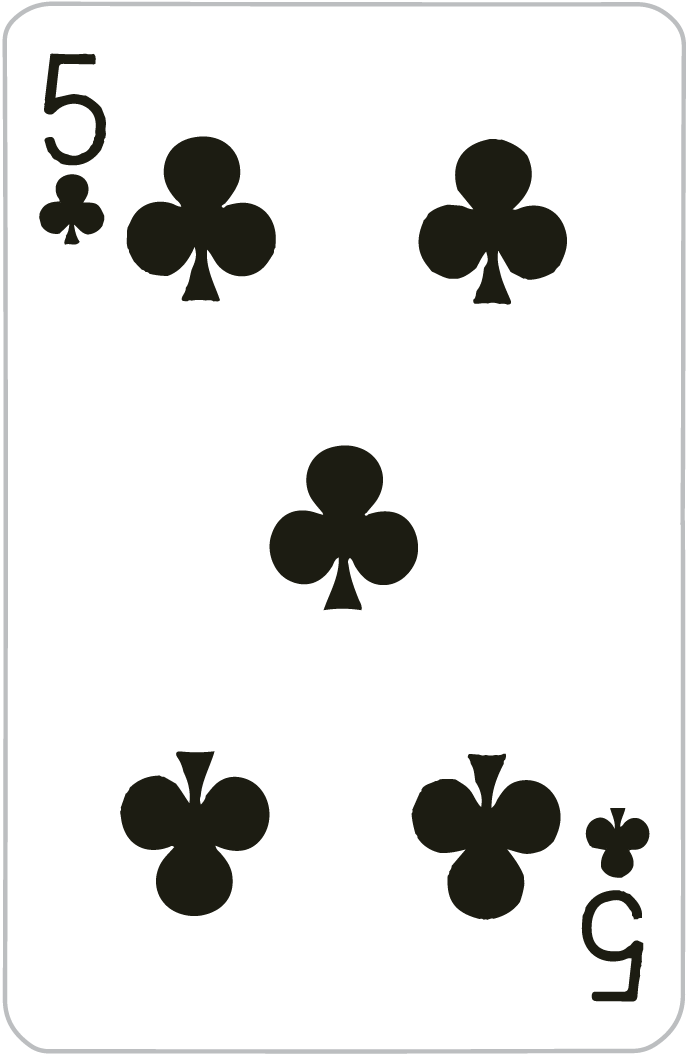 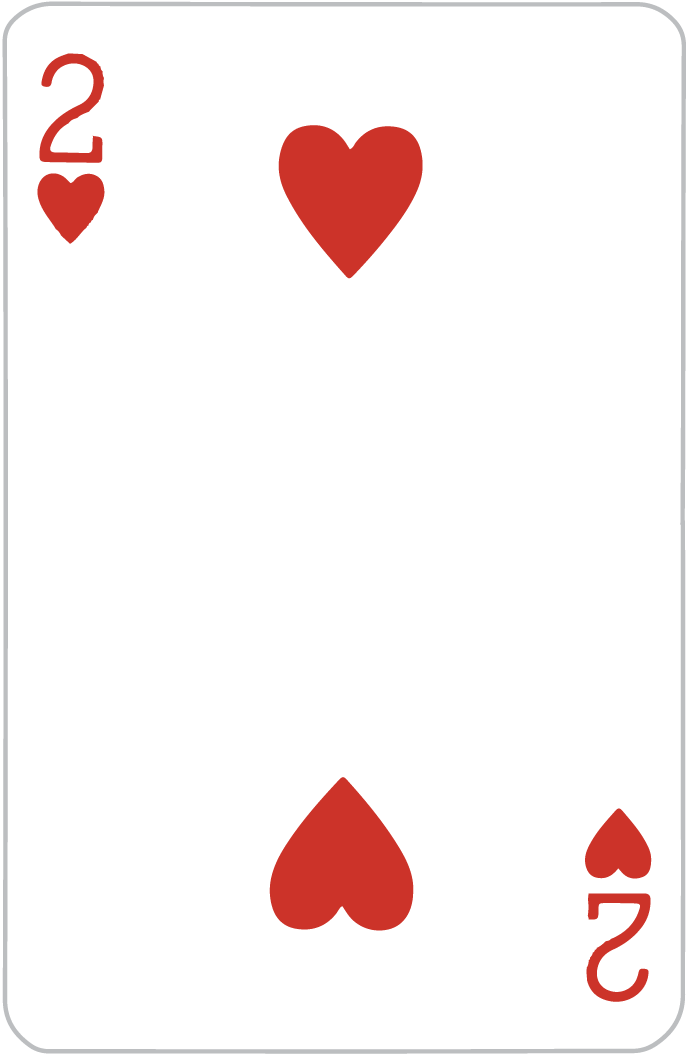 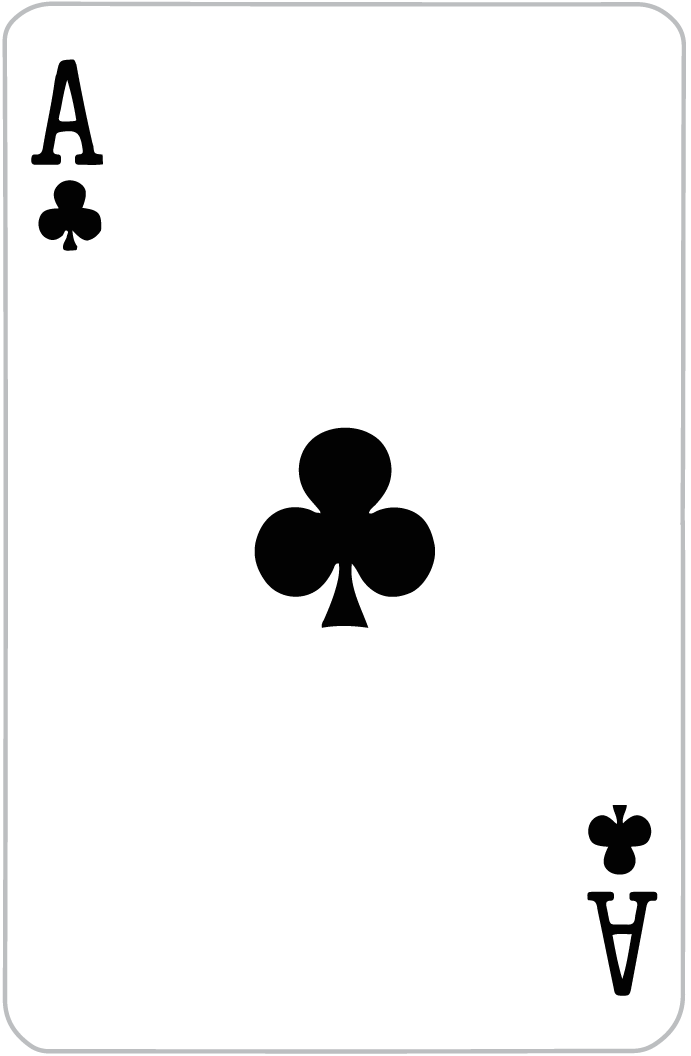 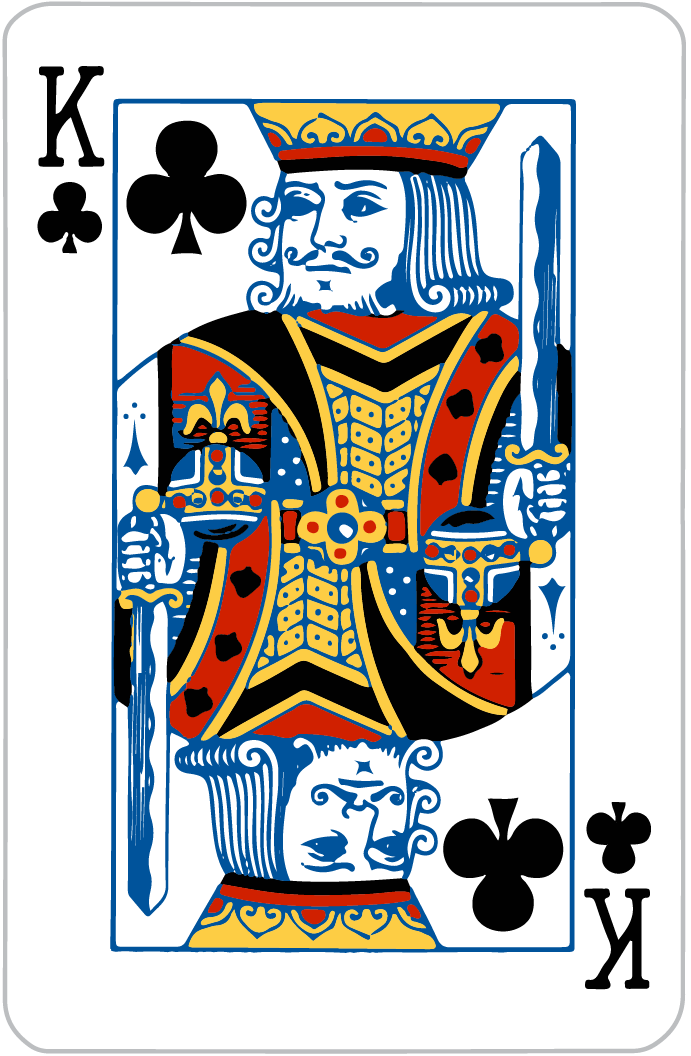 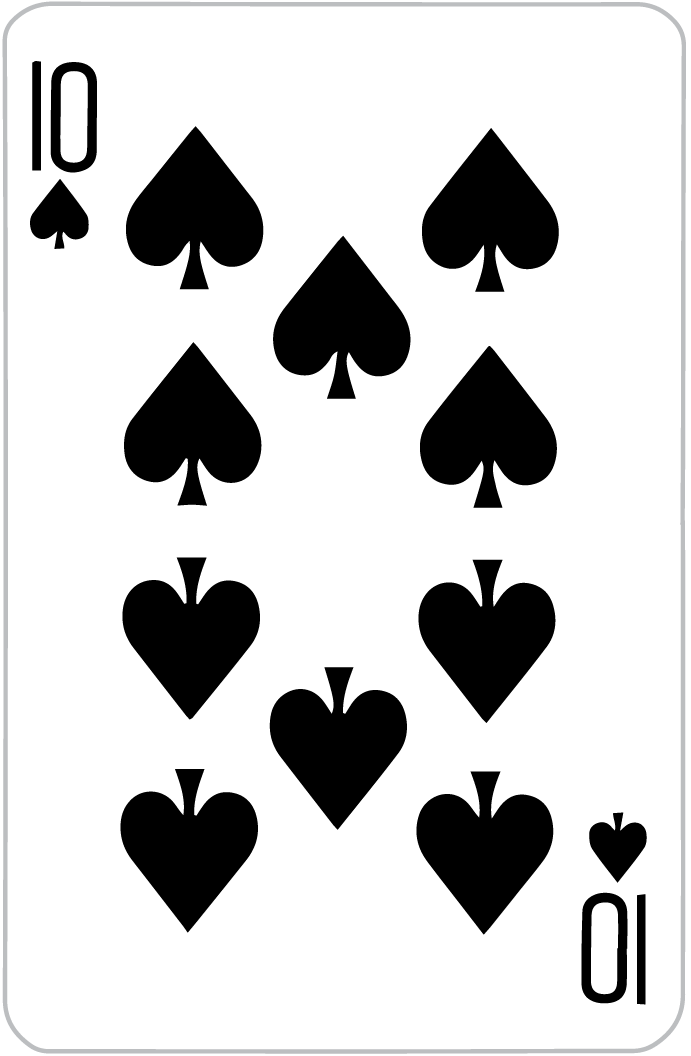 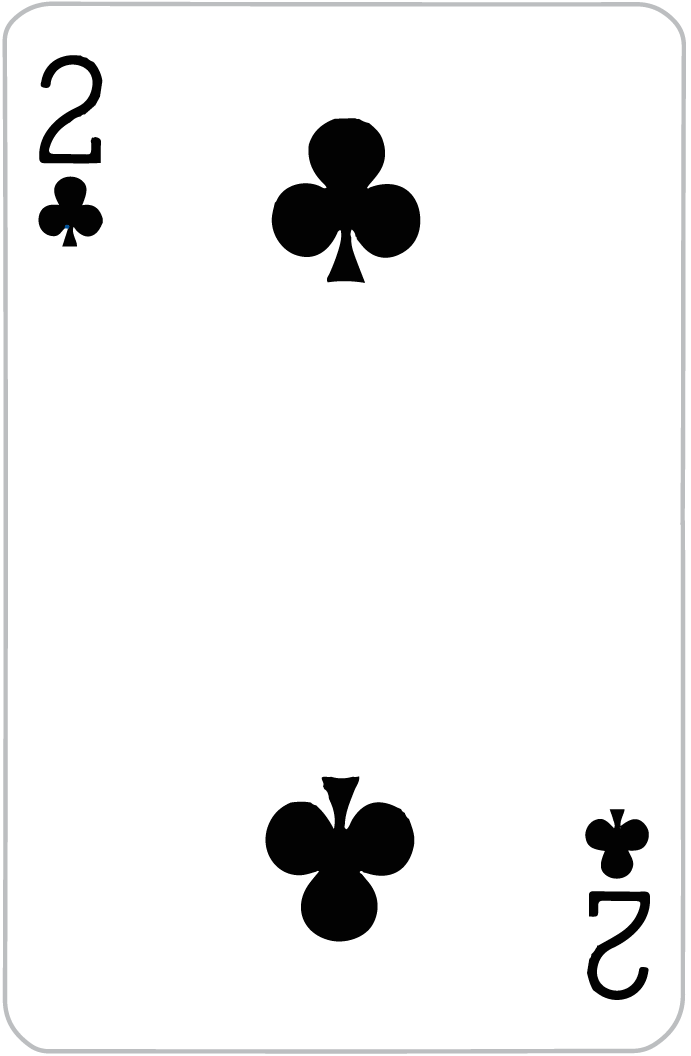 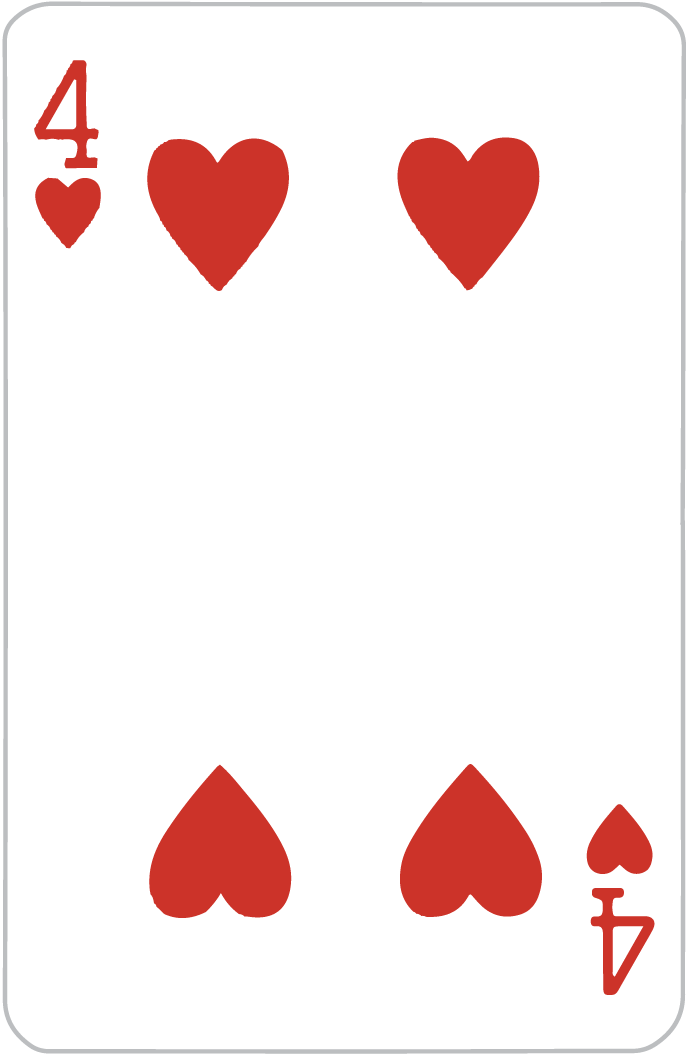 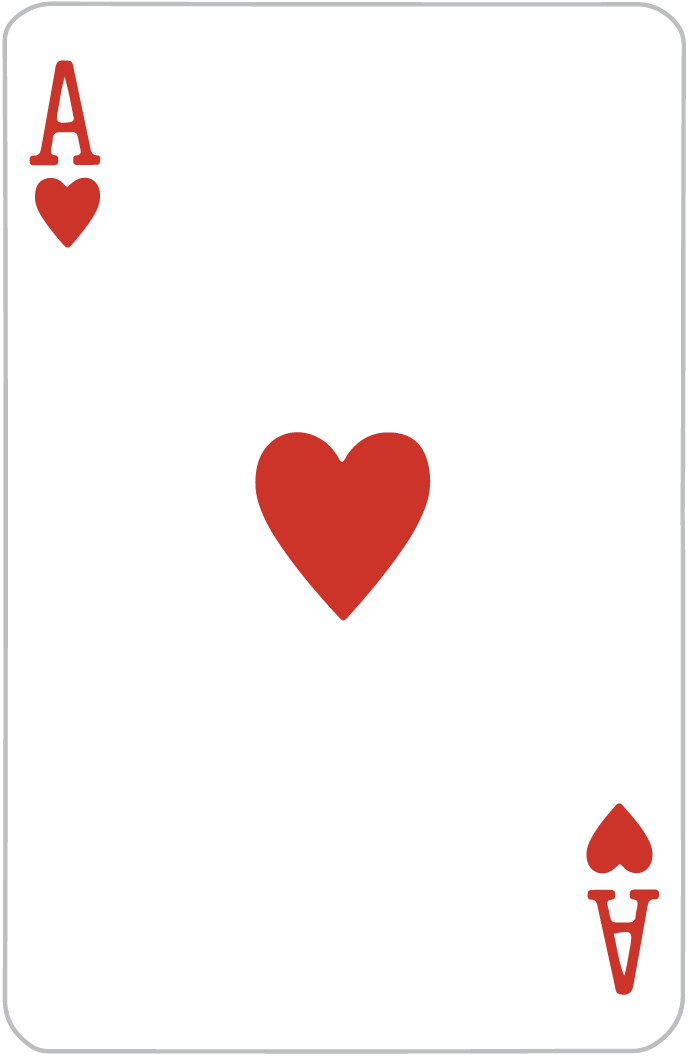 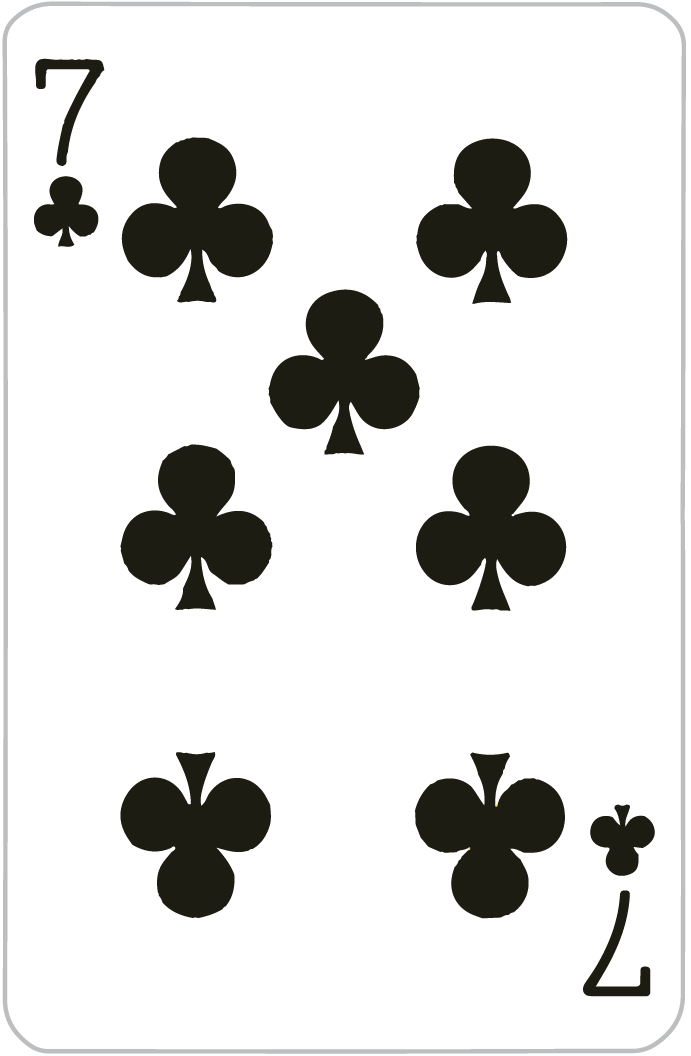 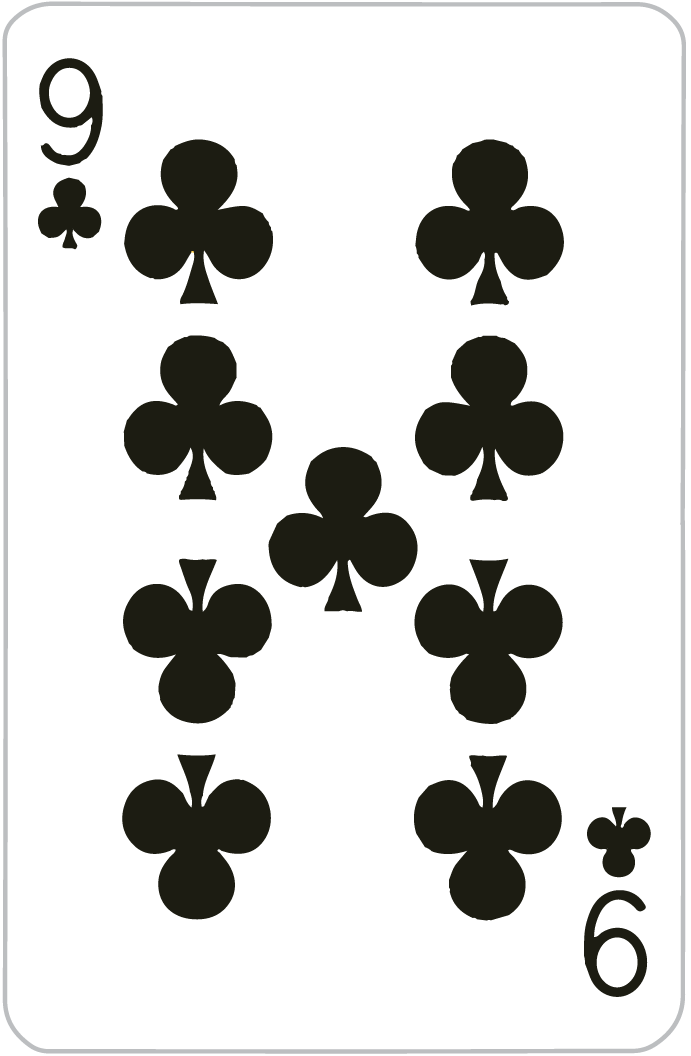 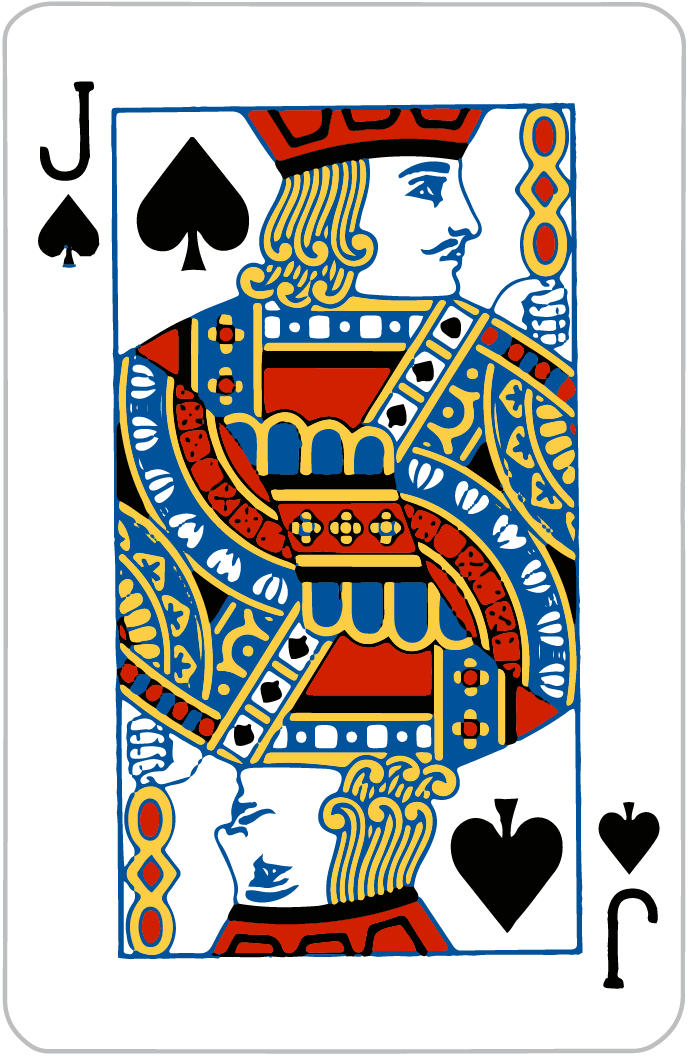 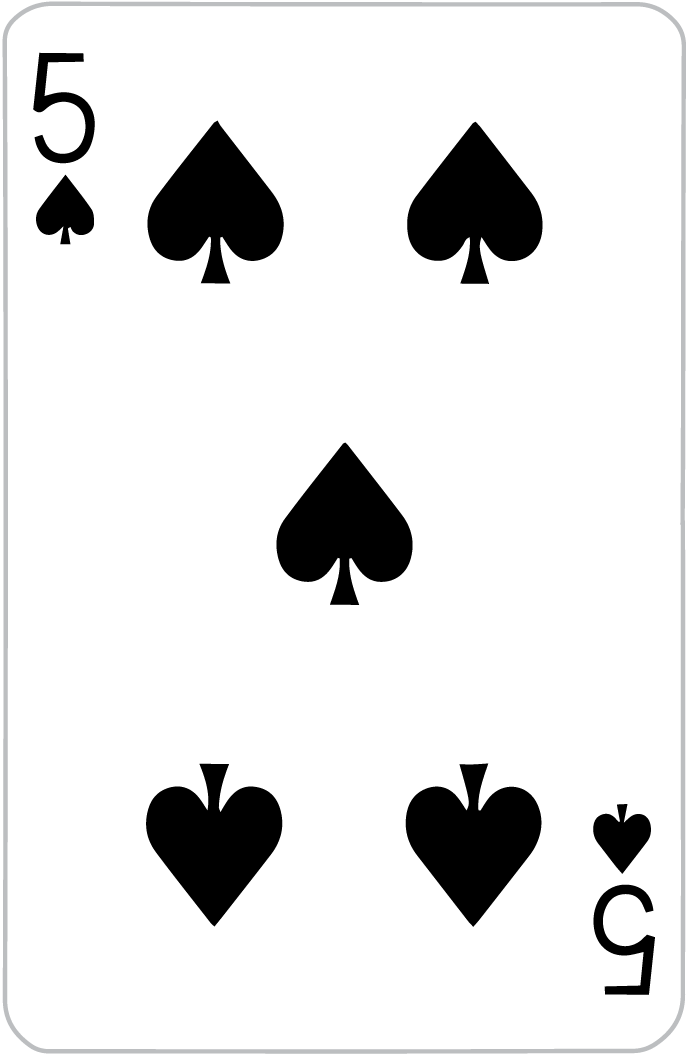 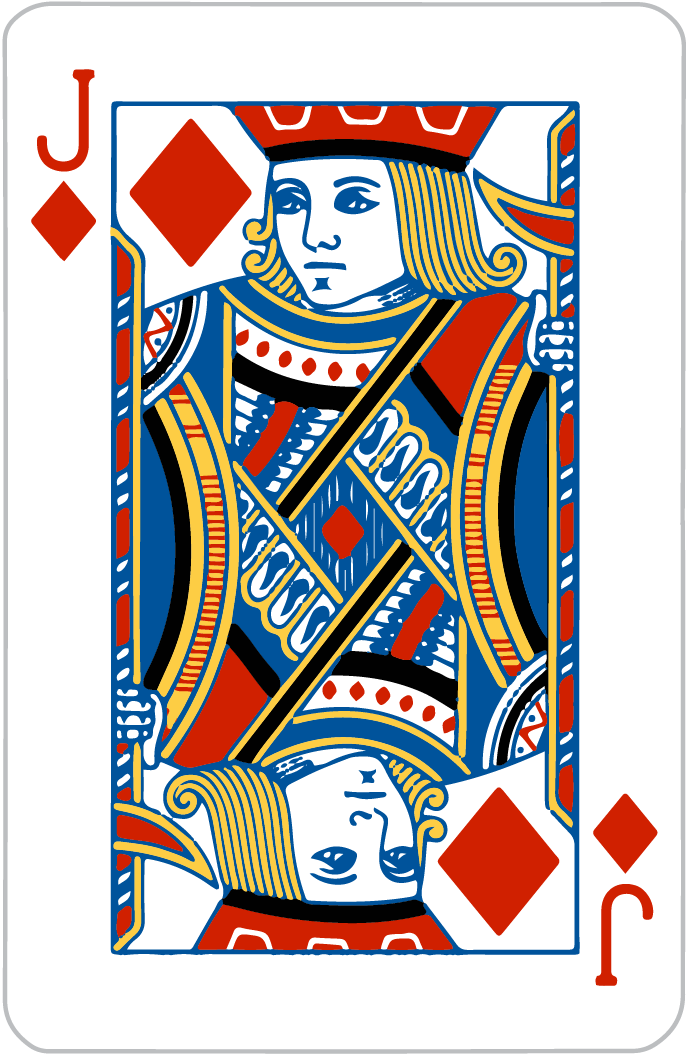 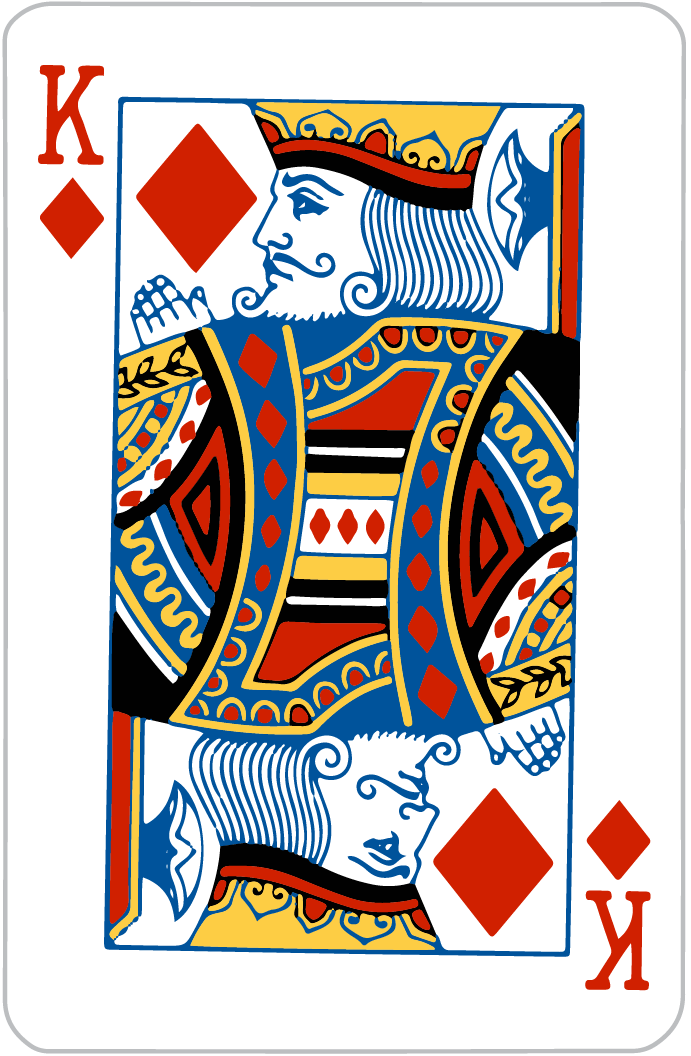 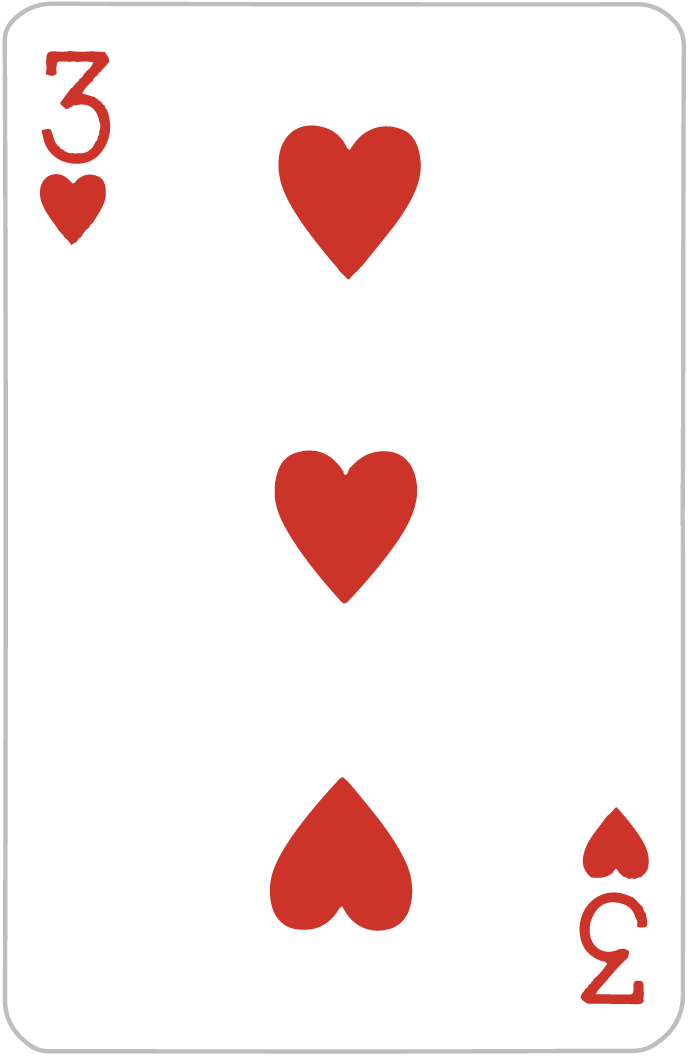 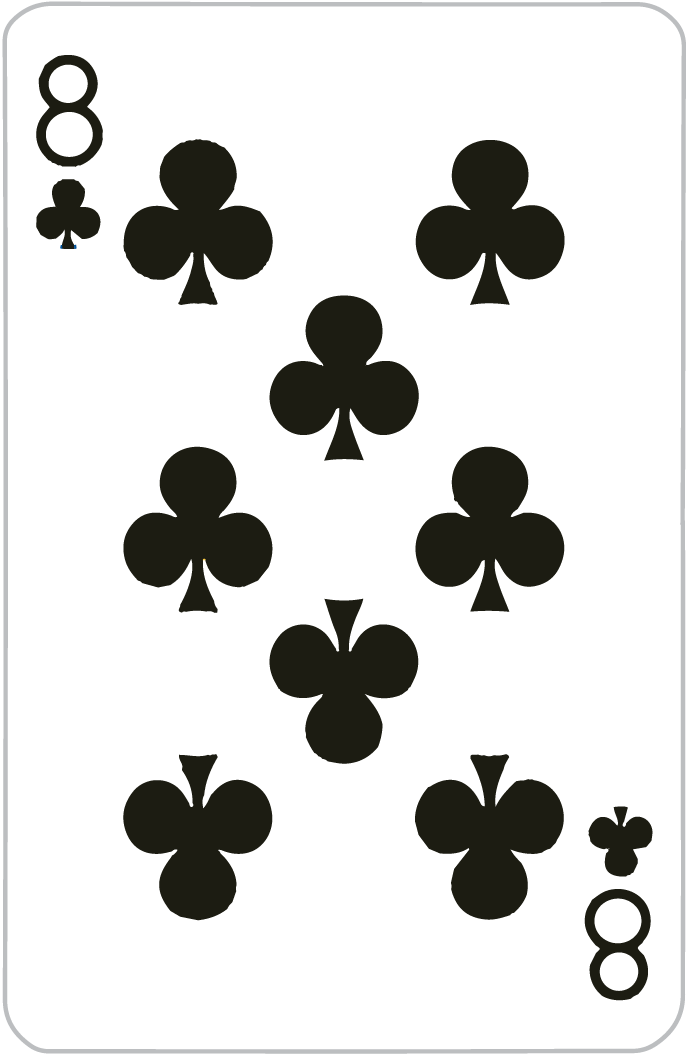 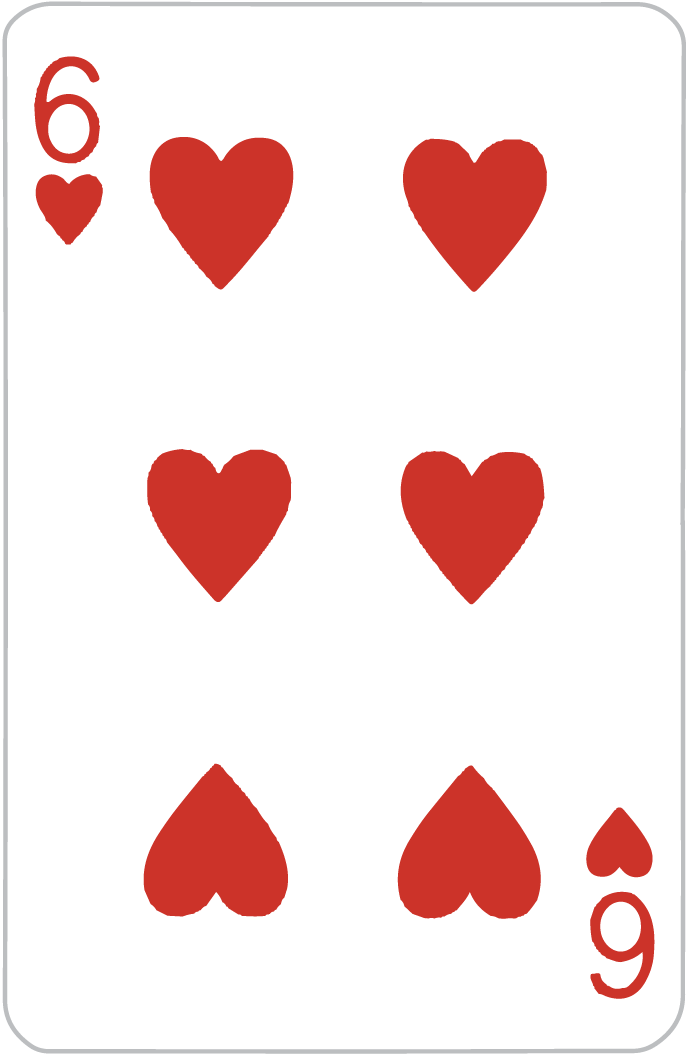 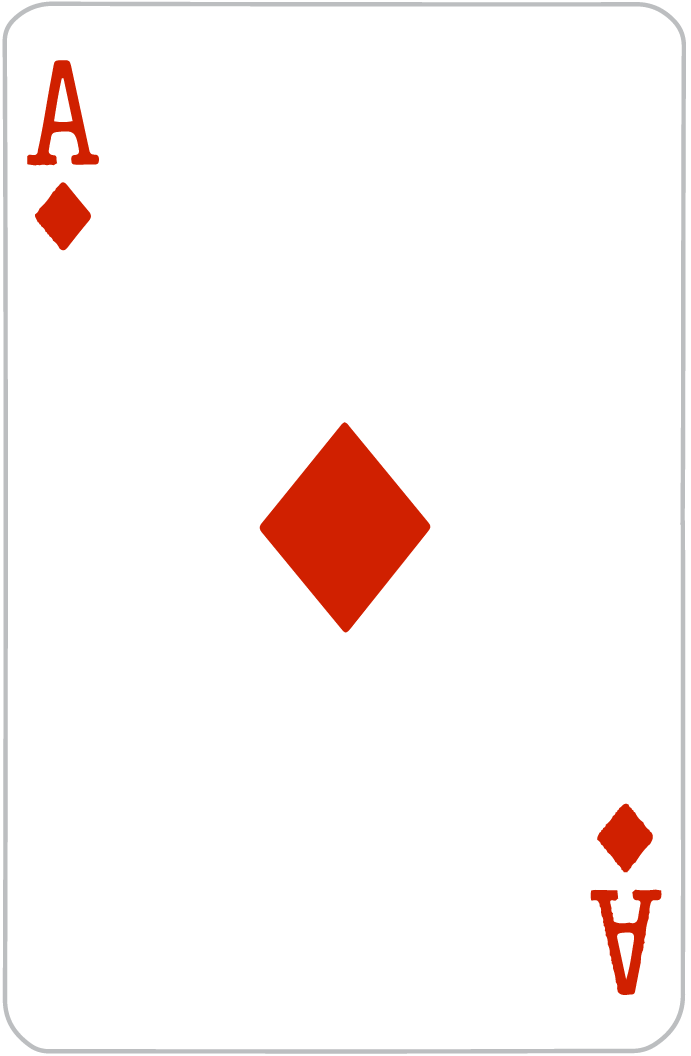 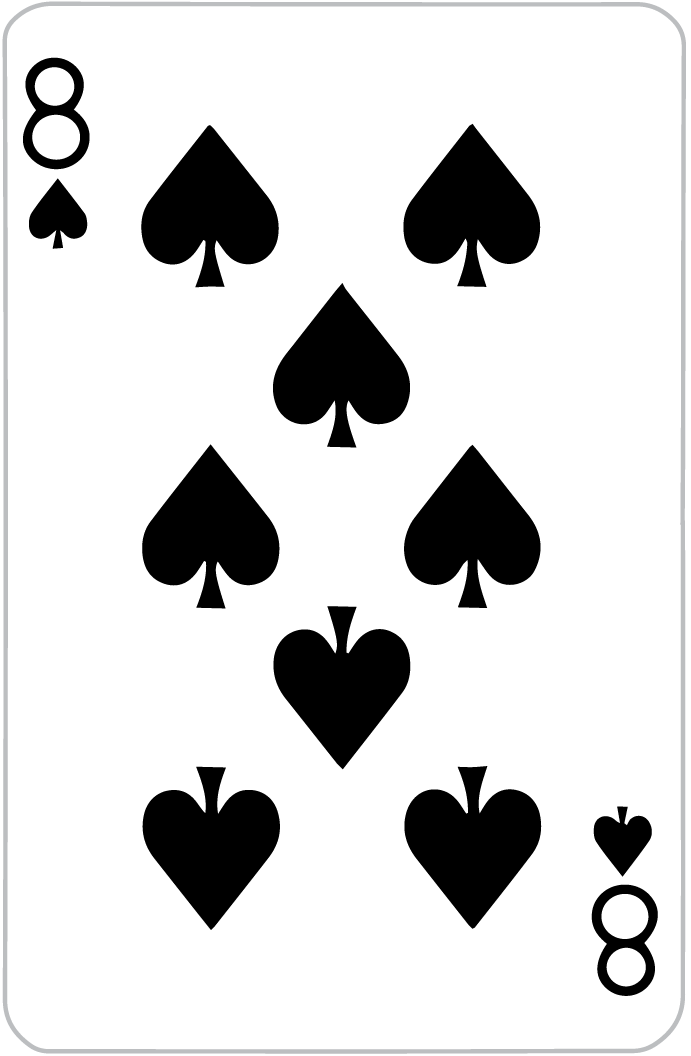 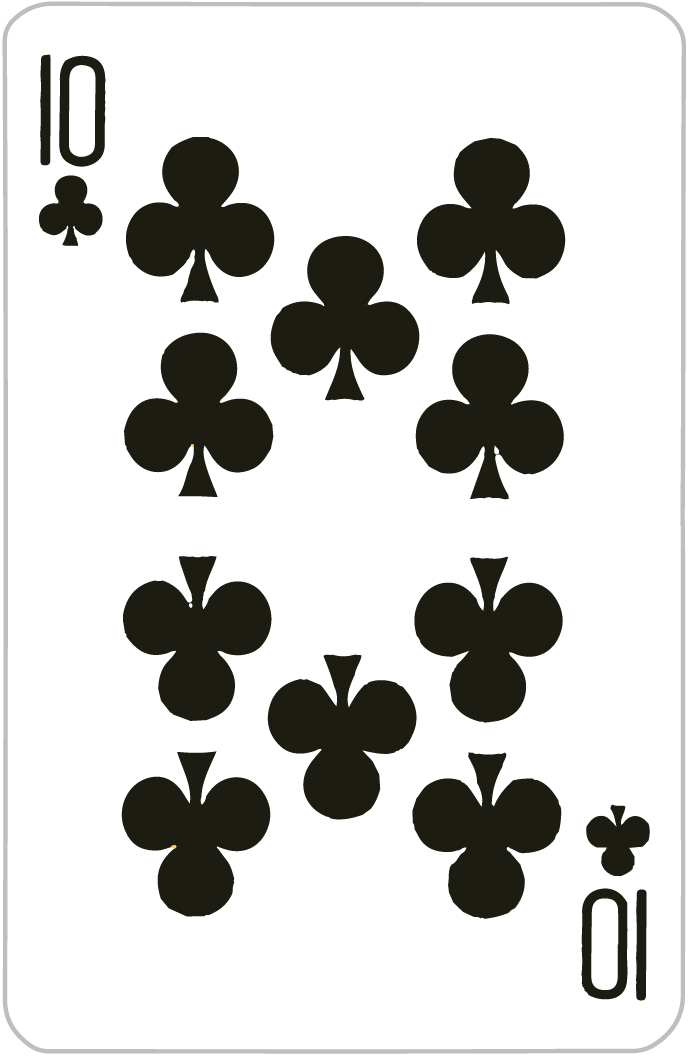 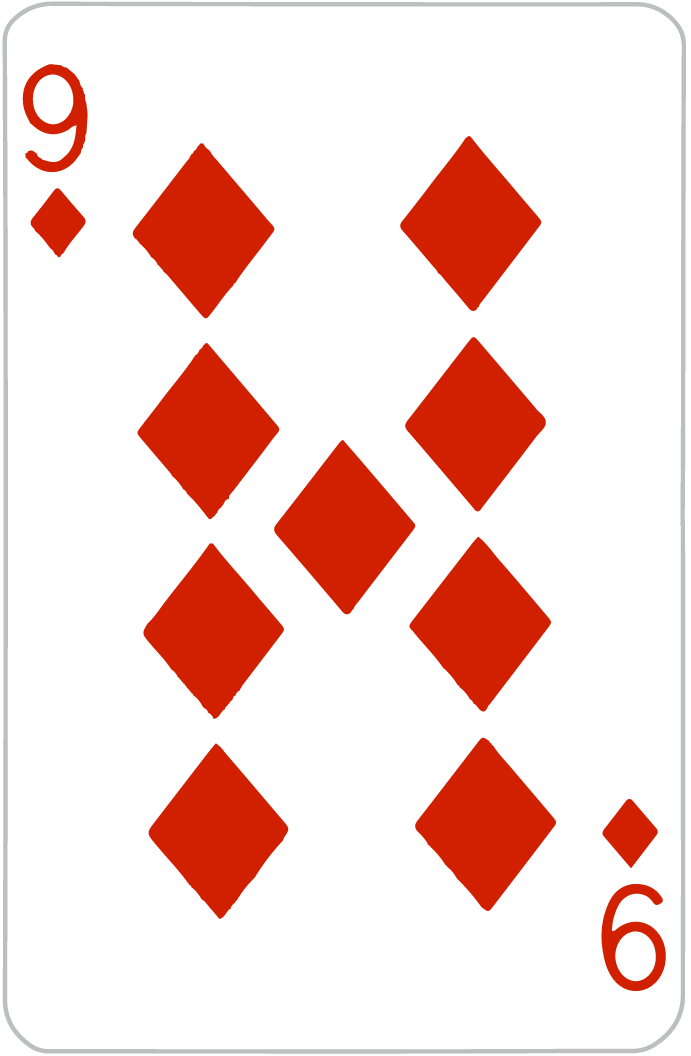 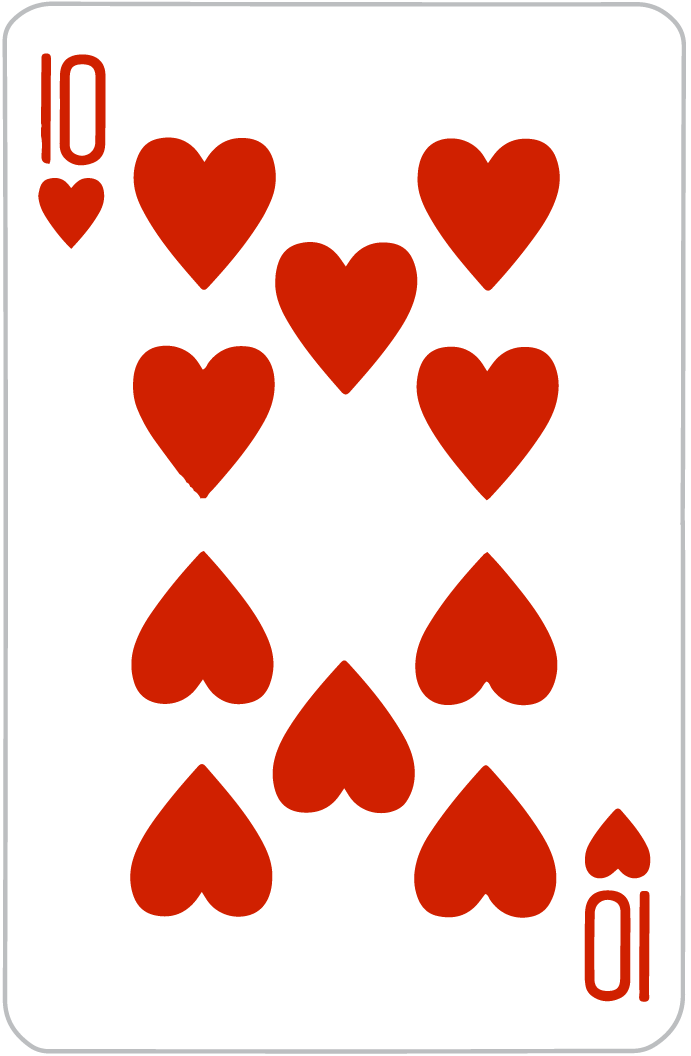 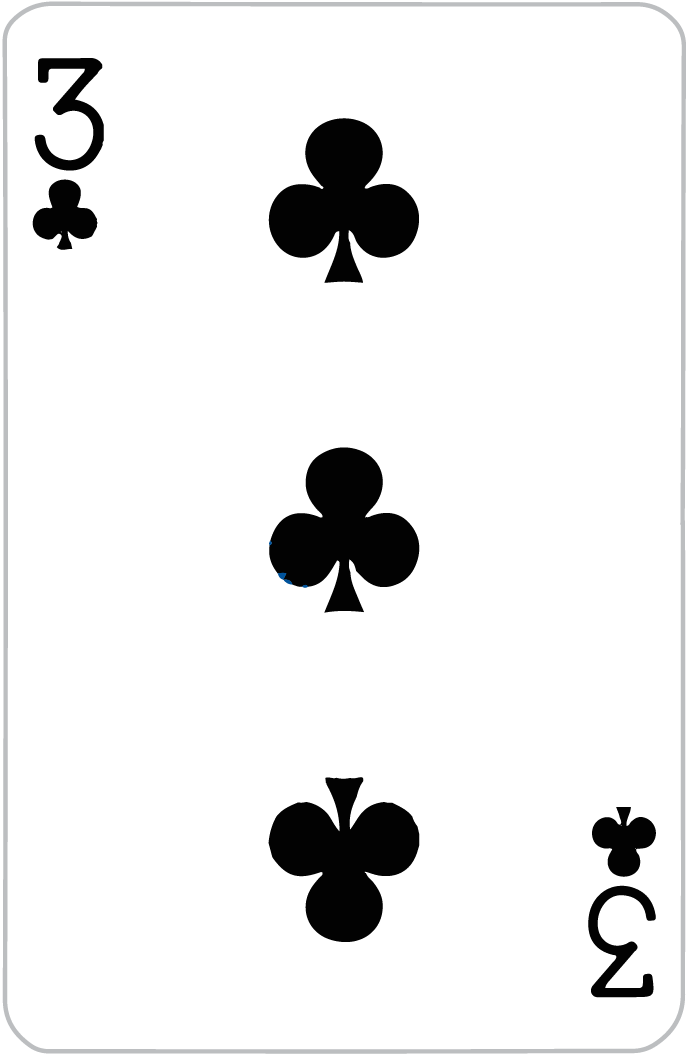 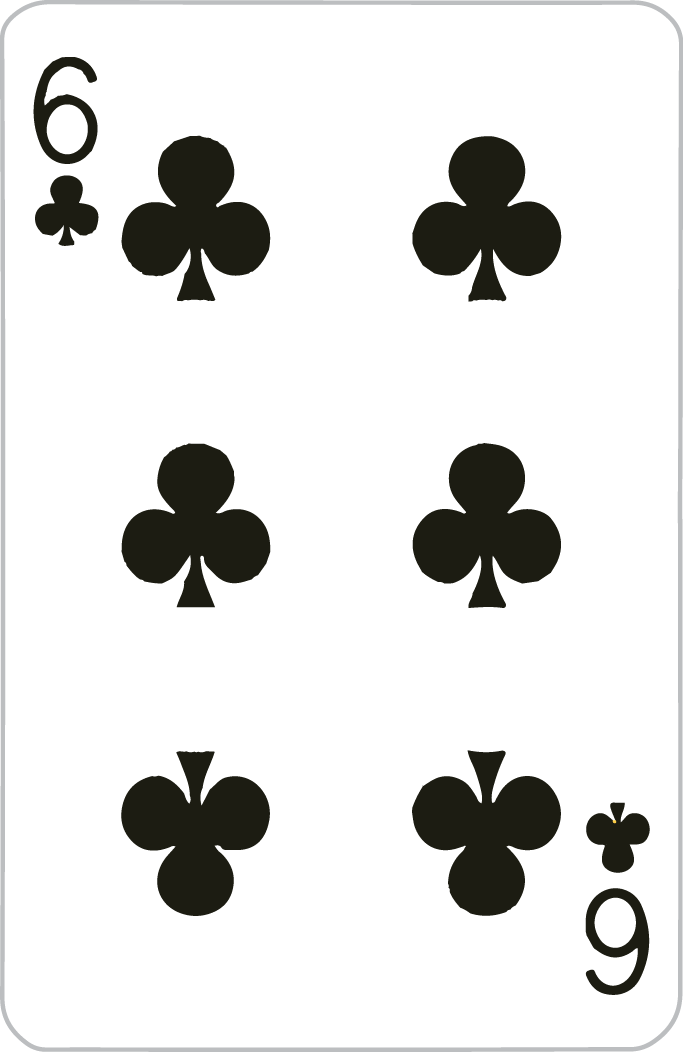 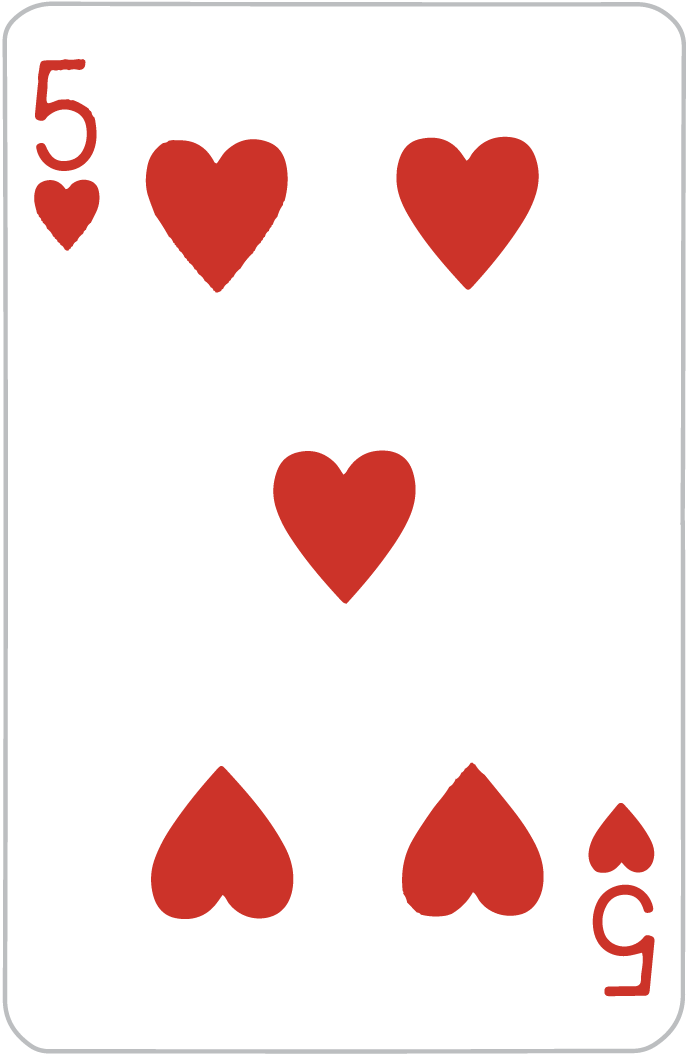 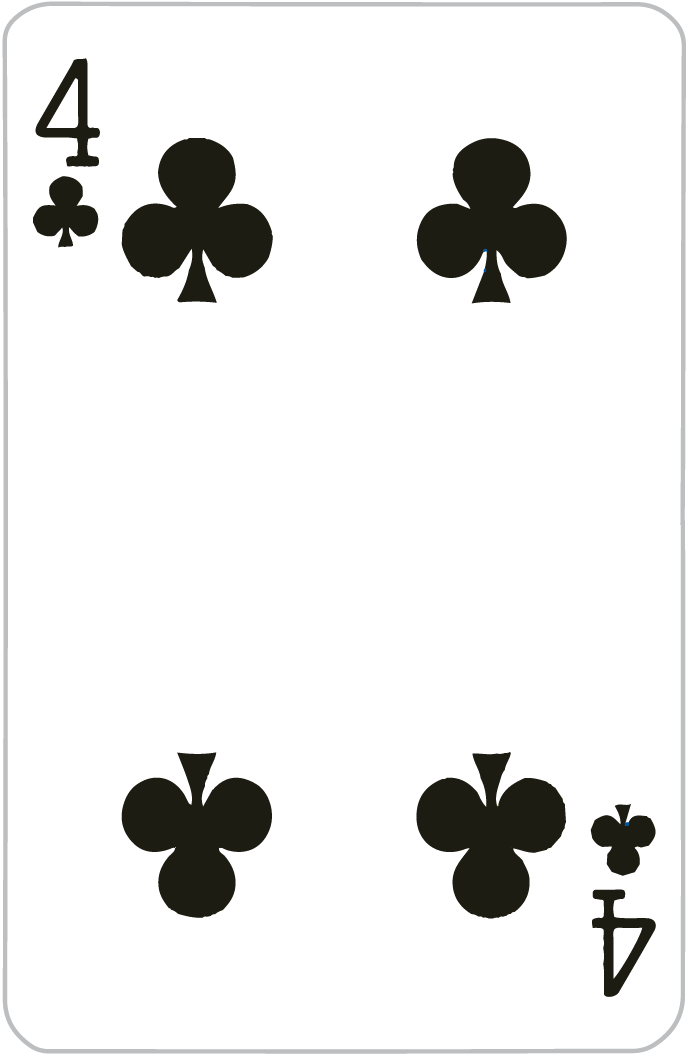 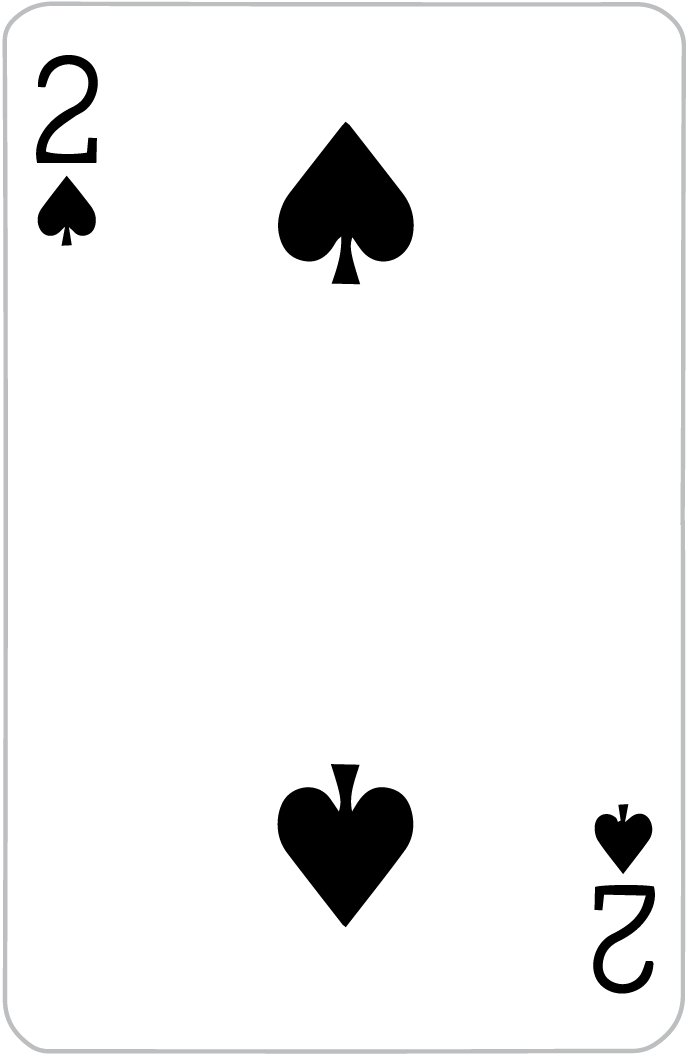 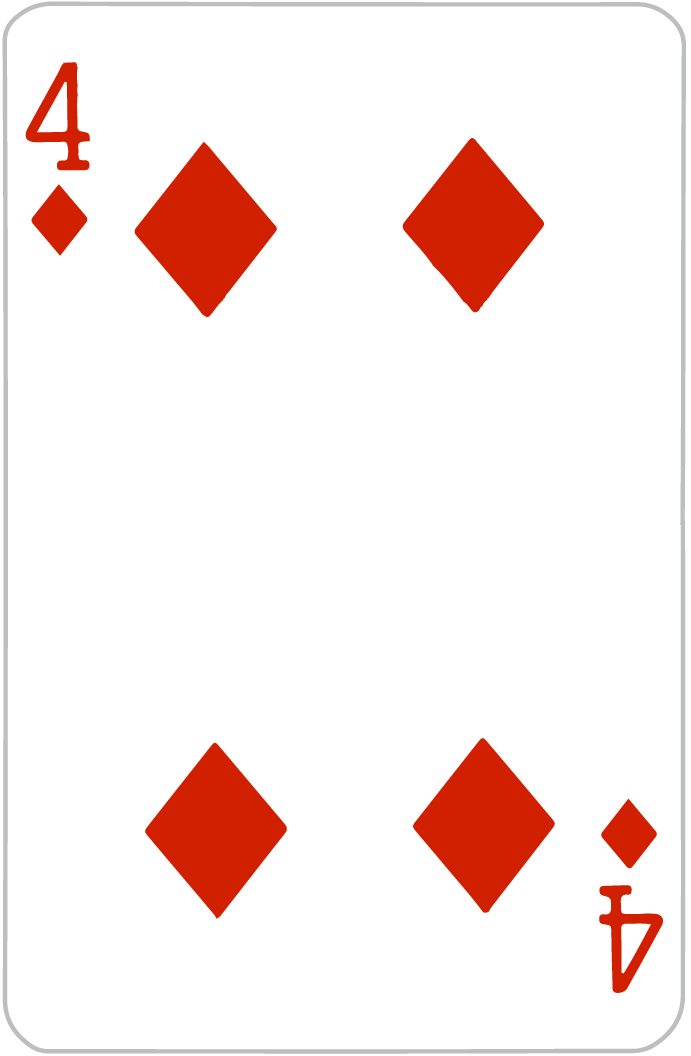 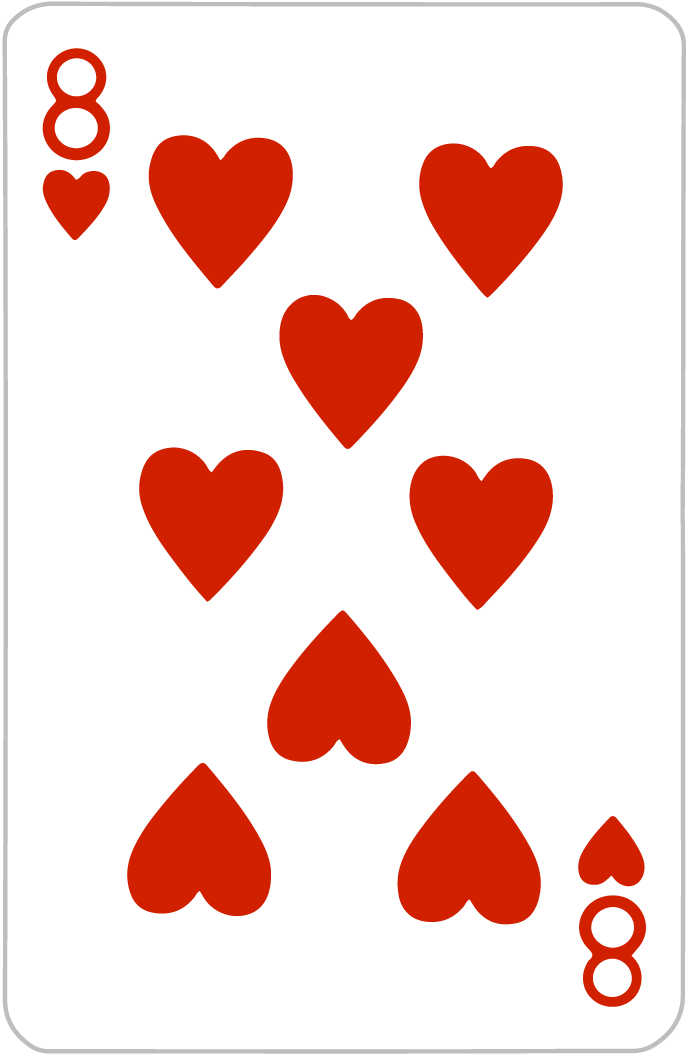 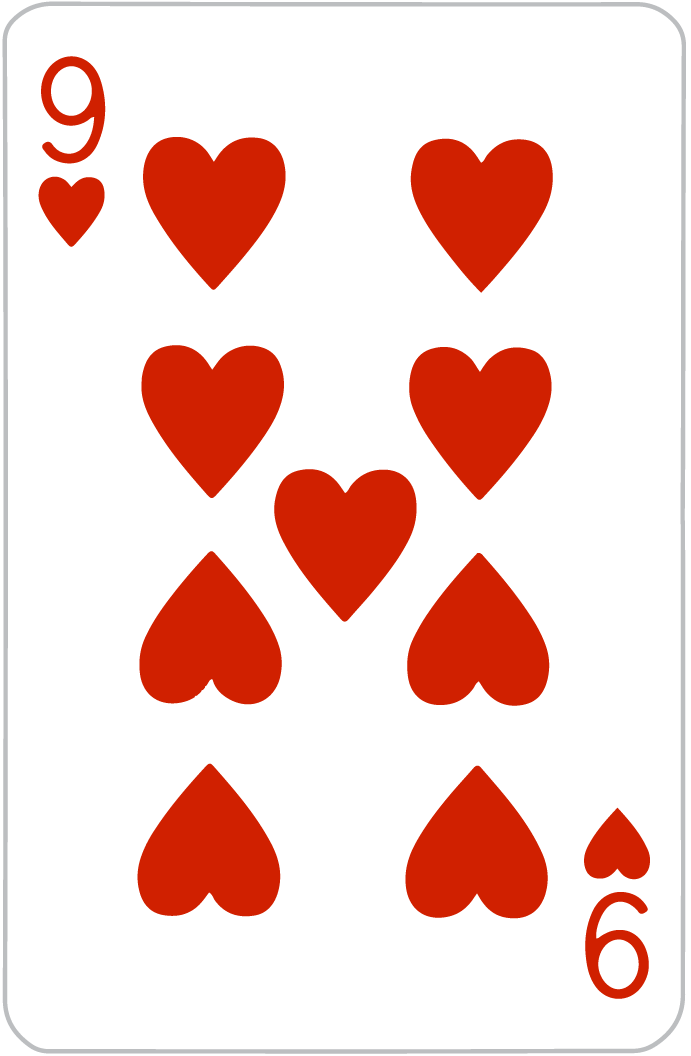 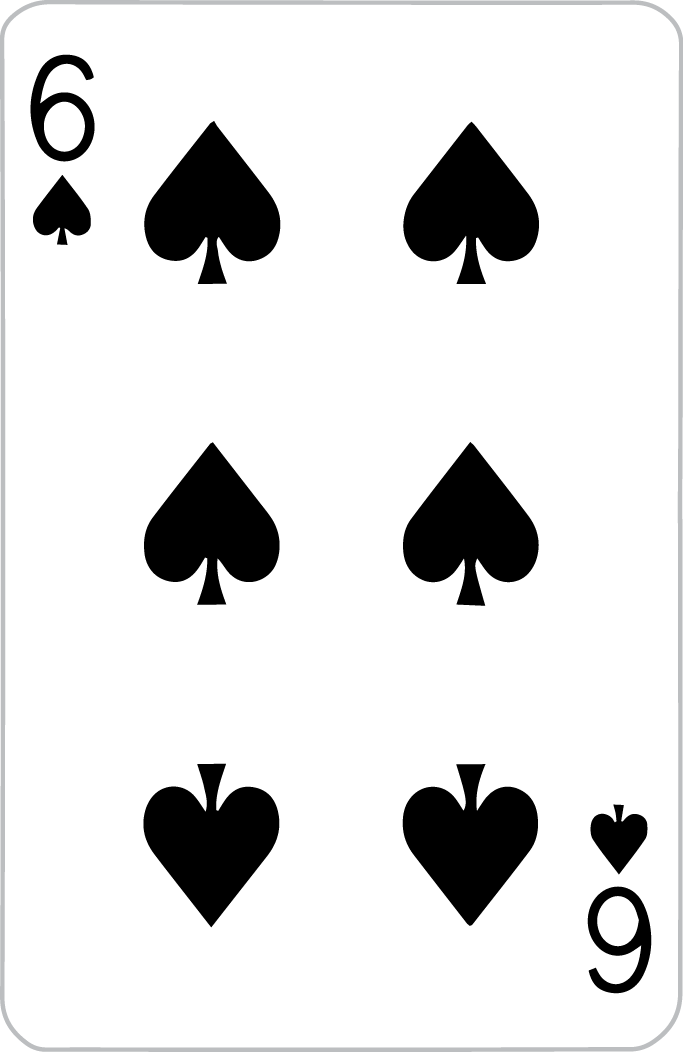 La próxima carta es más alta que seis.

La próxima carta es más baja que seis.
Creo que…
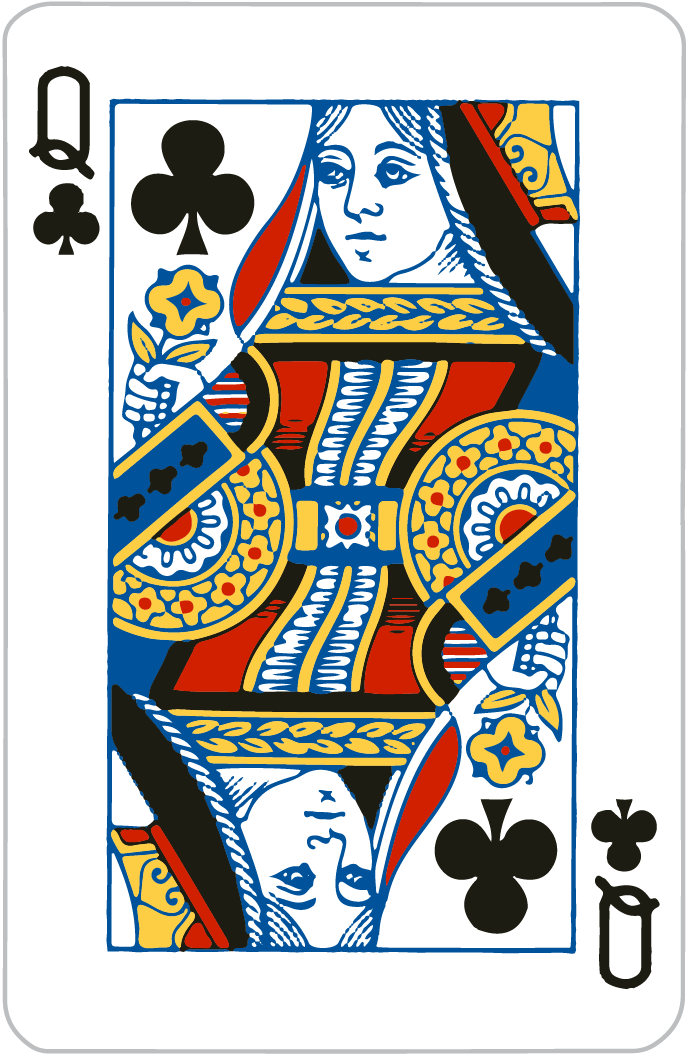 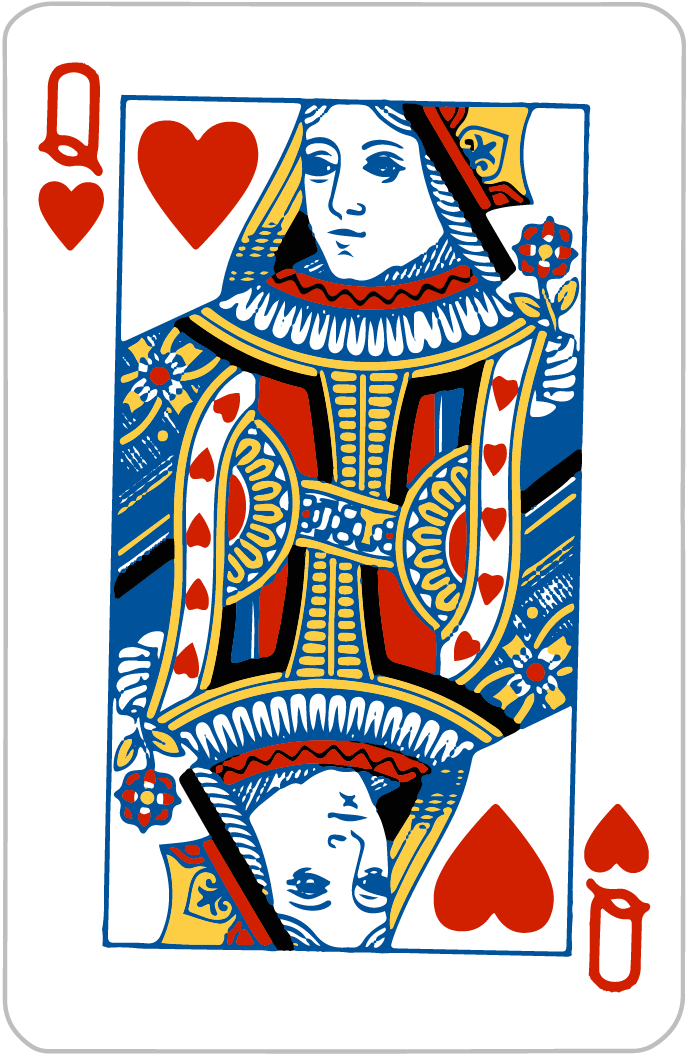 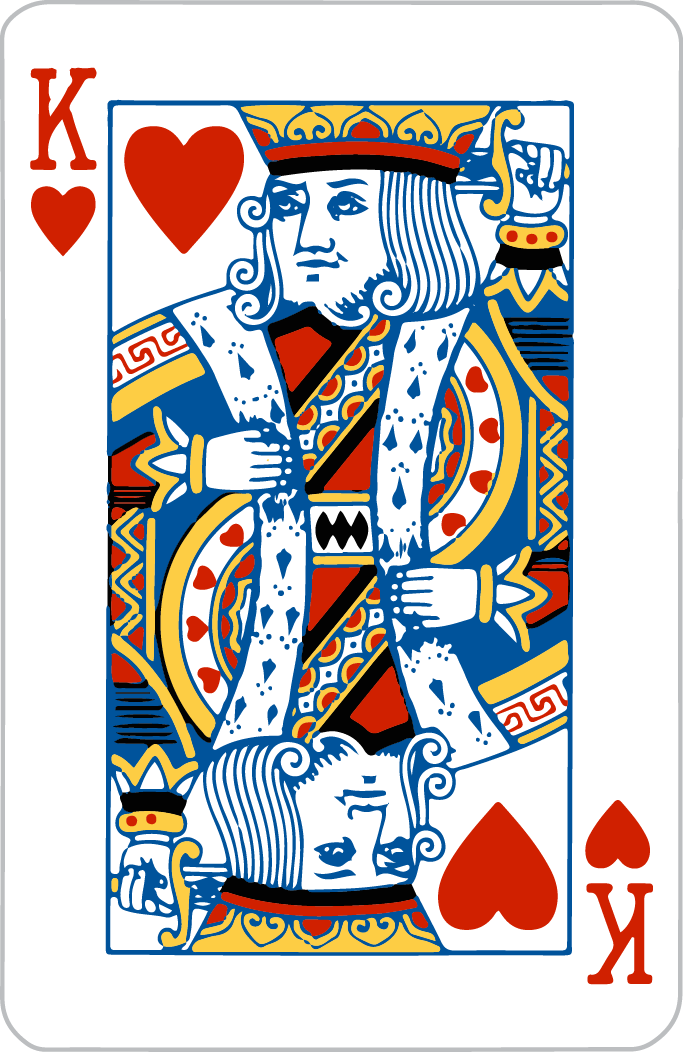 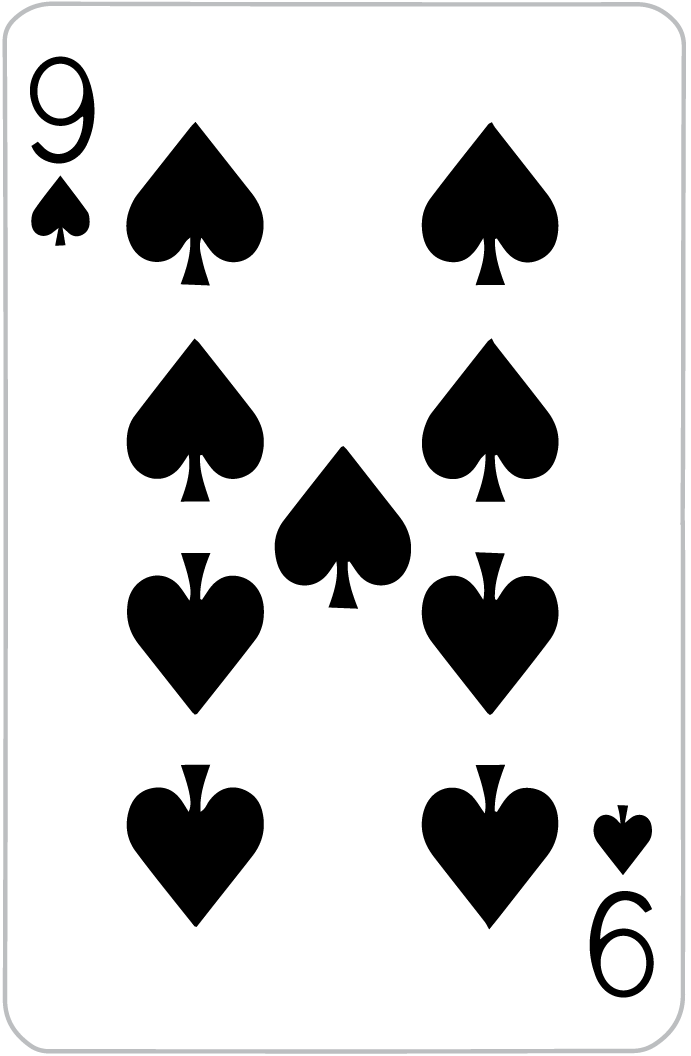 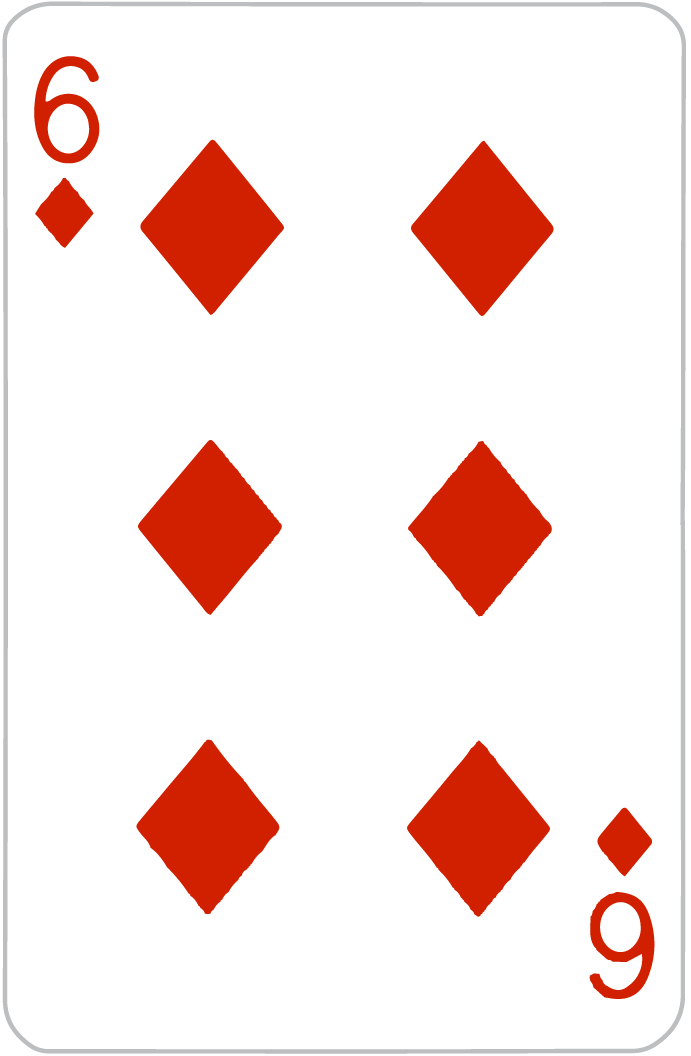 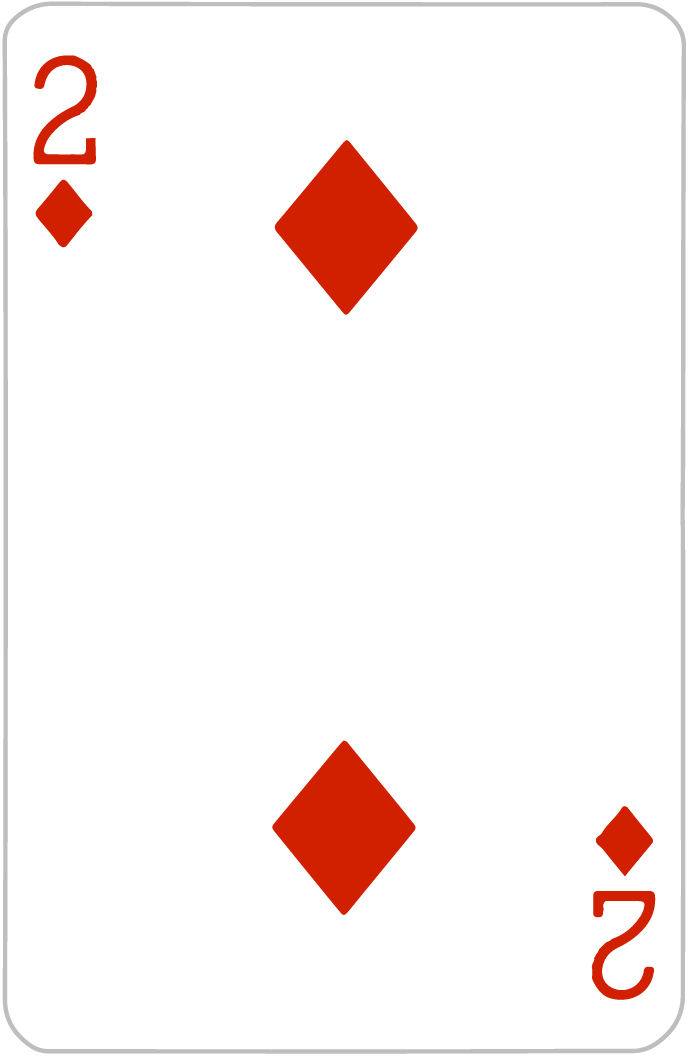 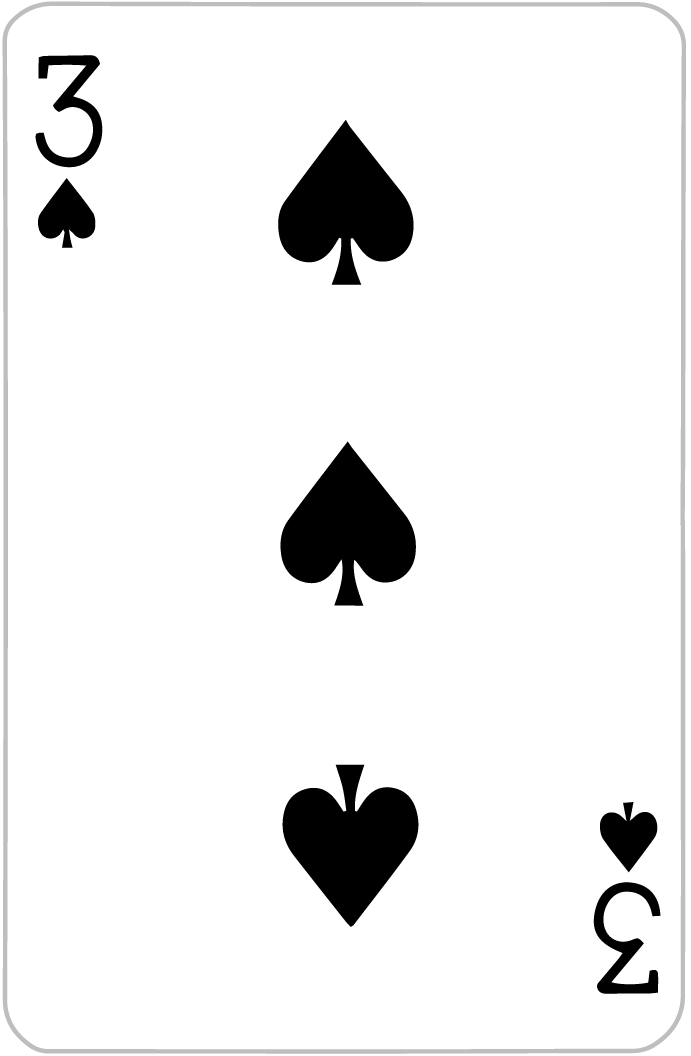 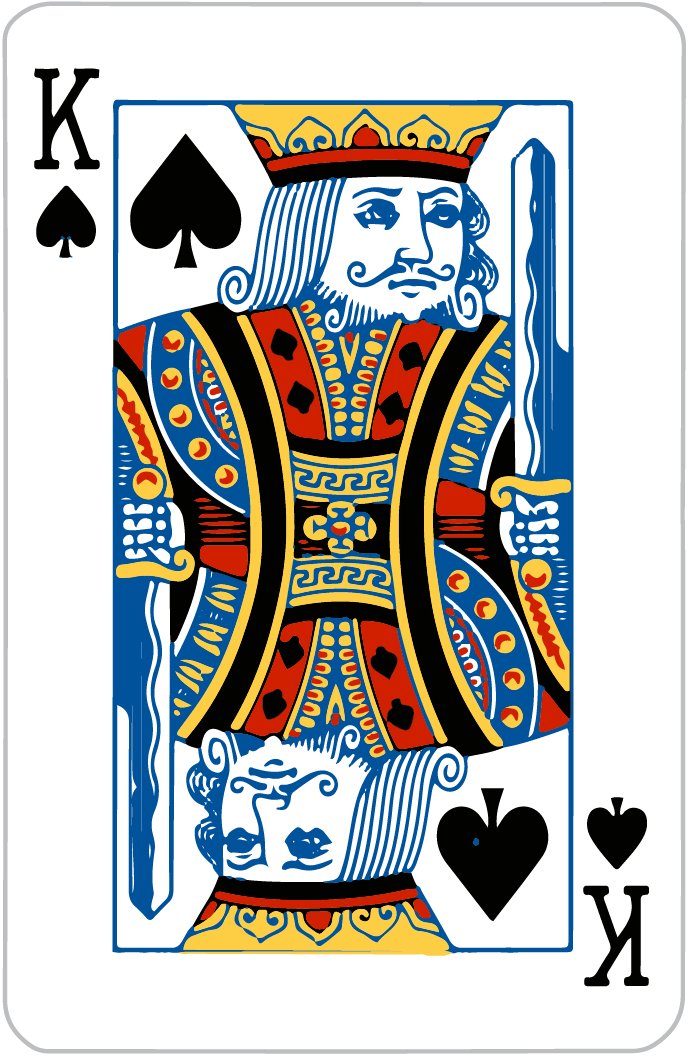 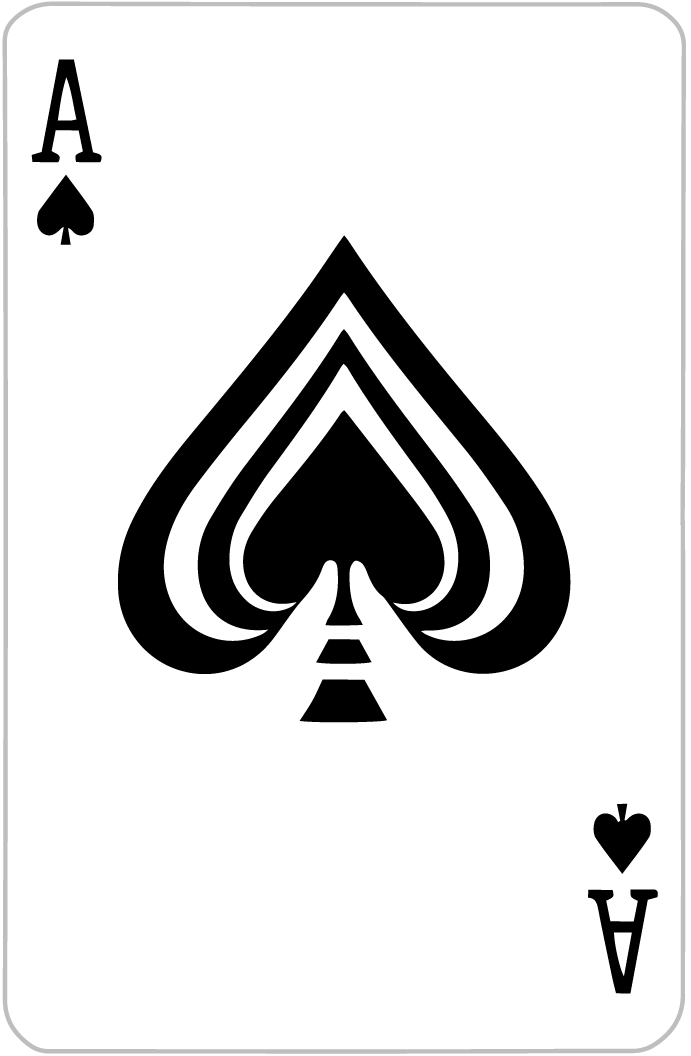 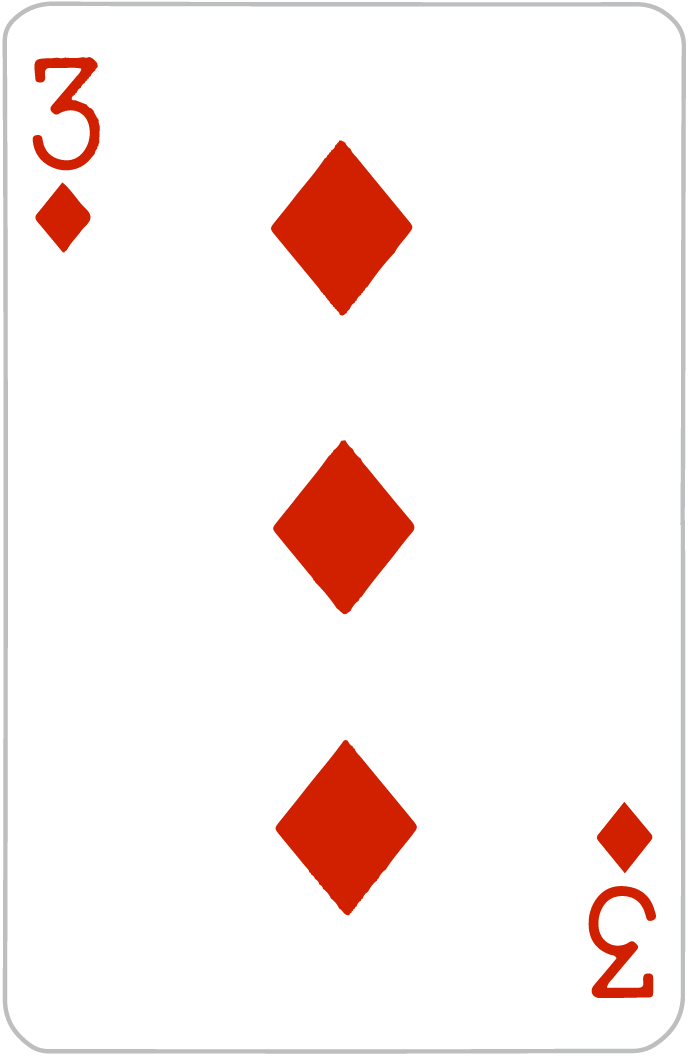 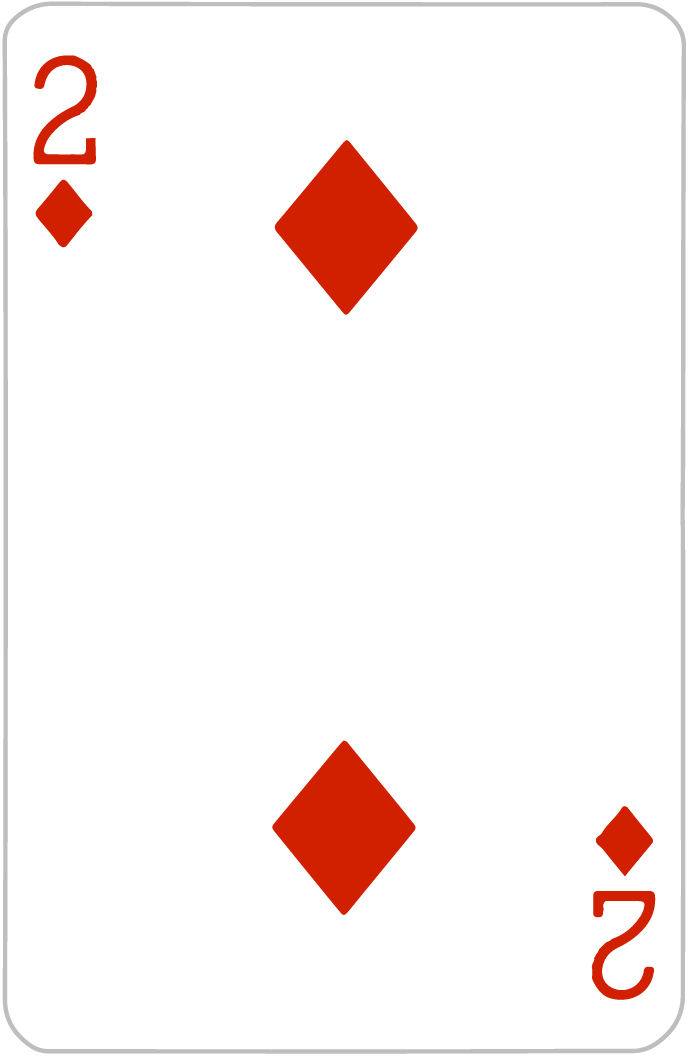 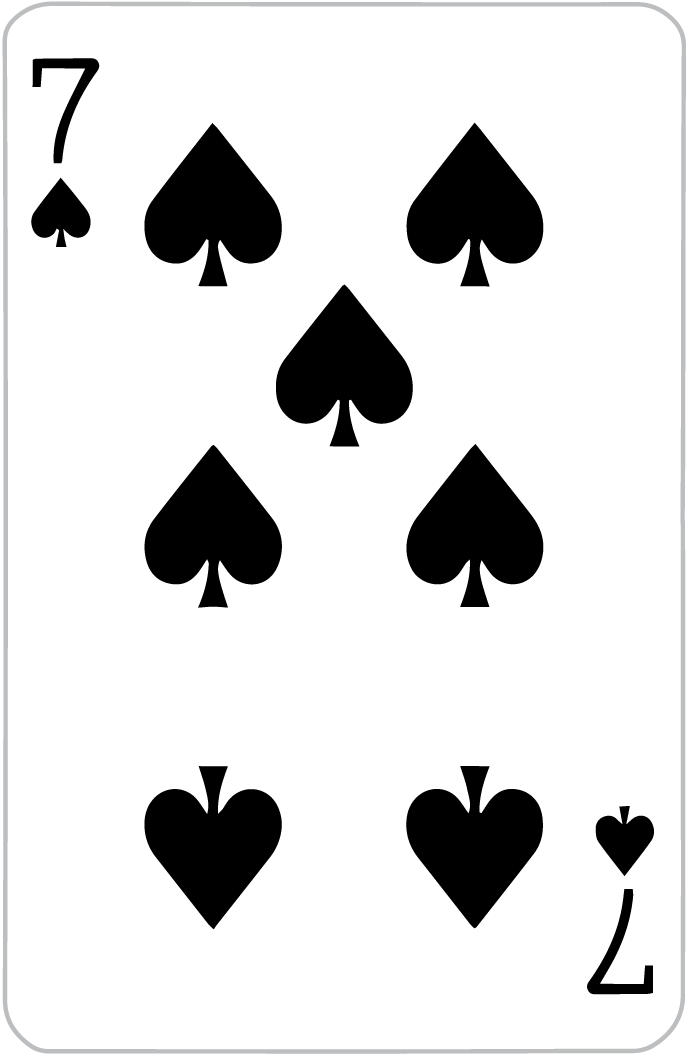 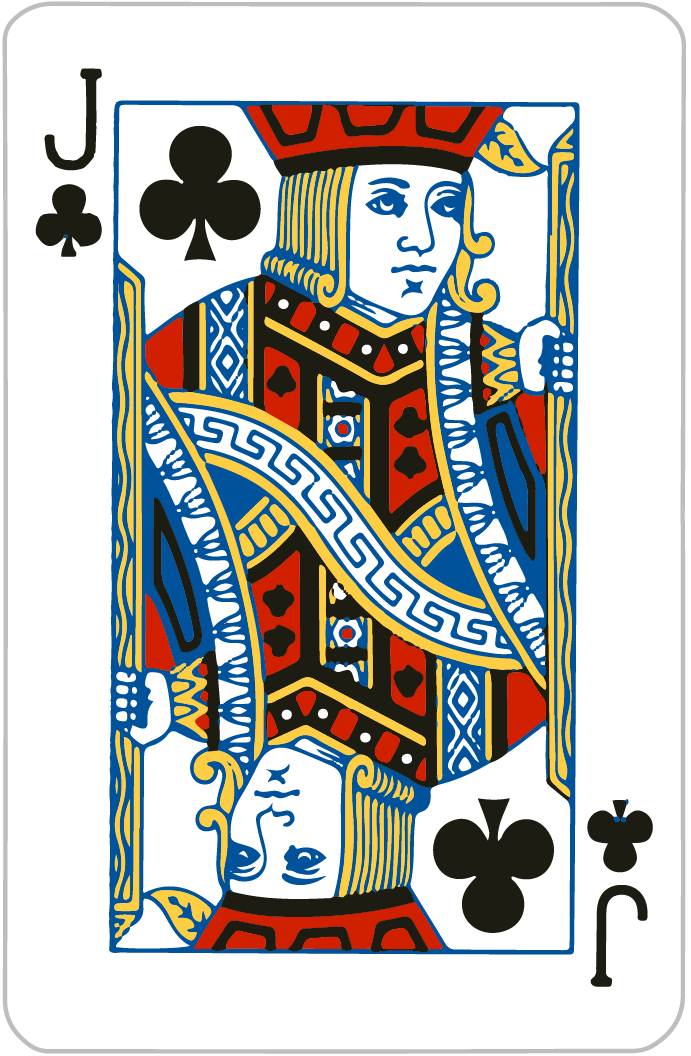 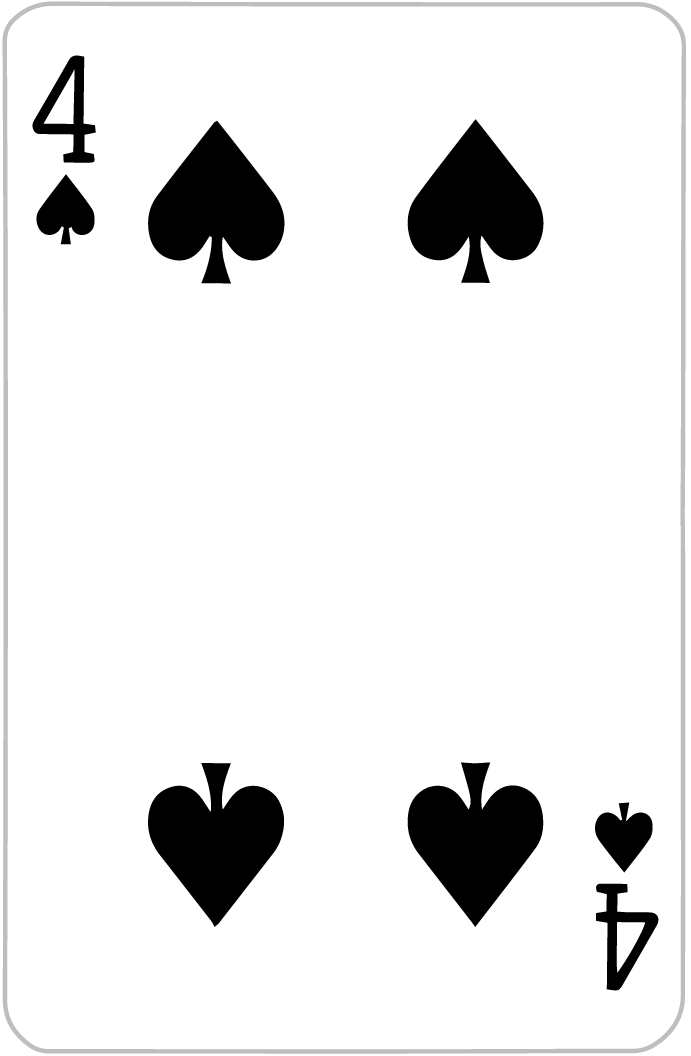 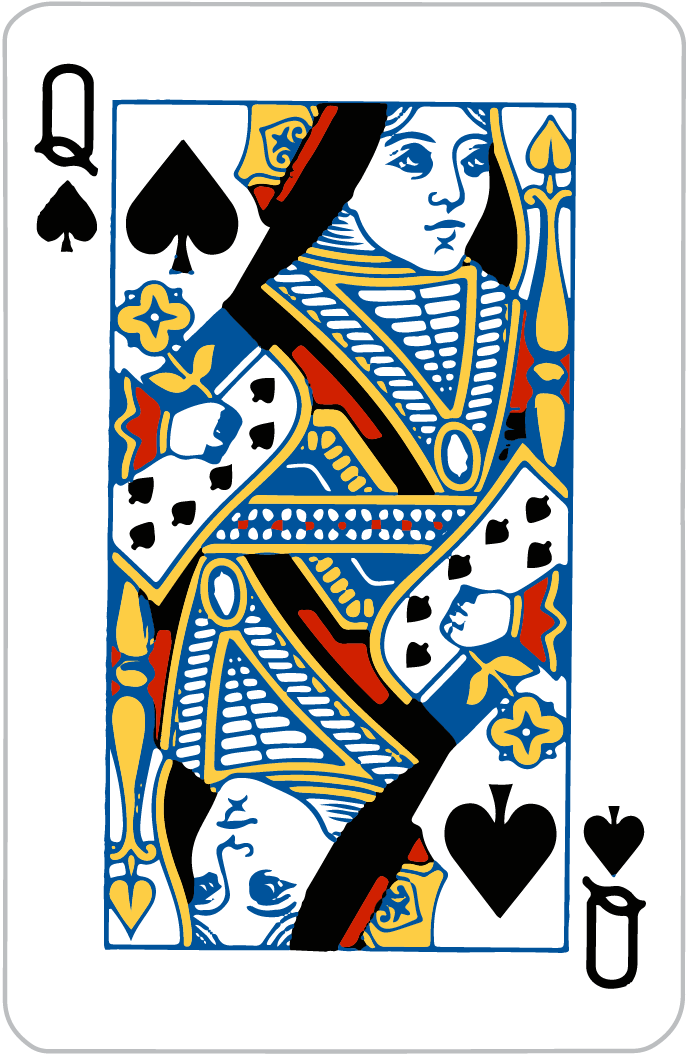 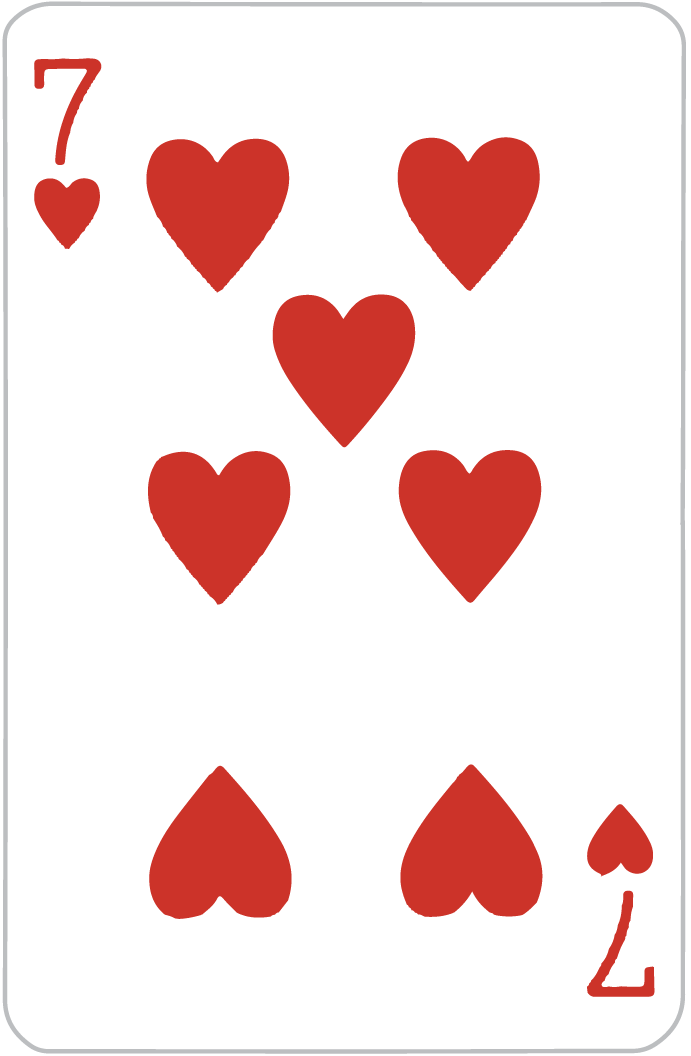 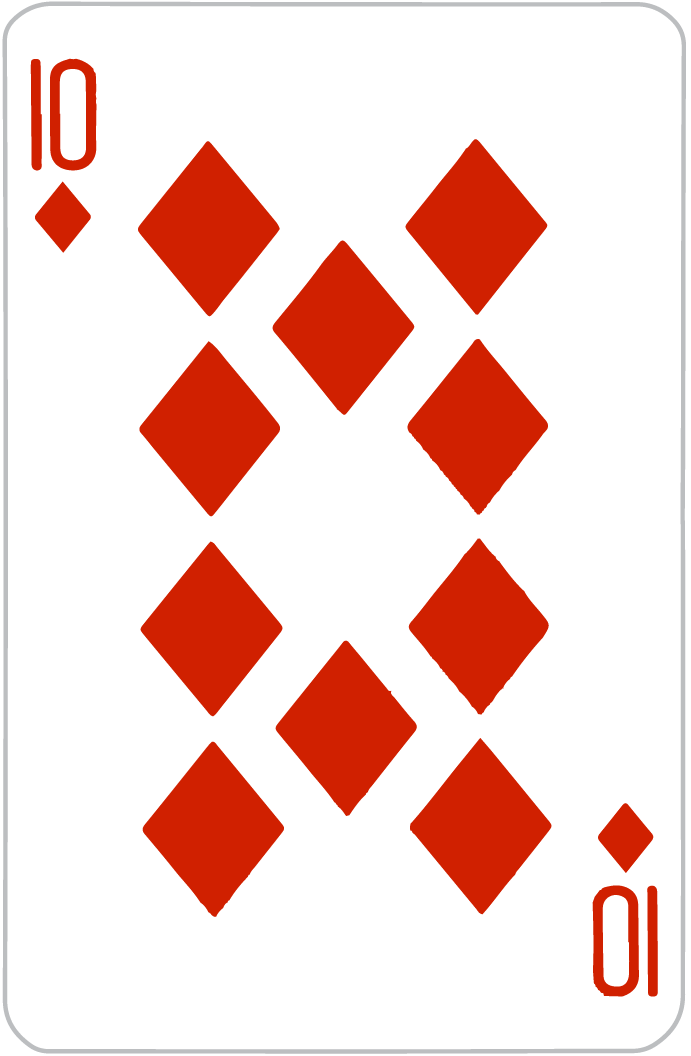 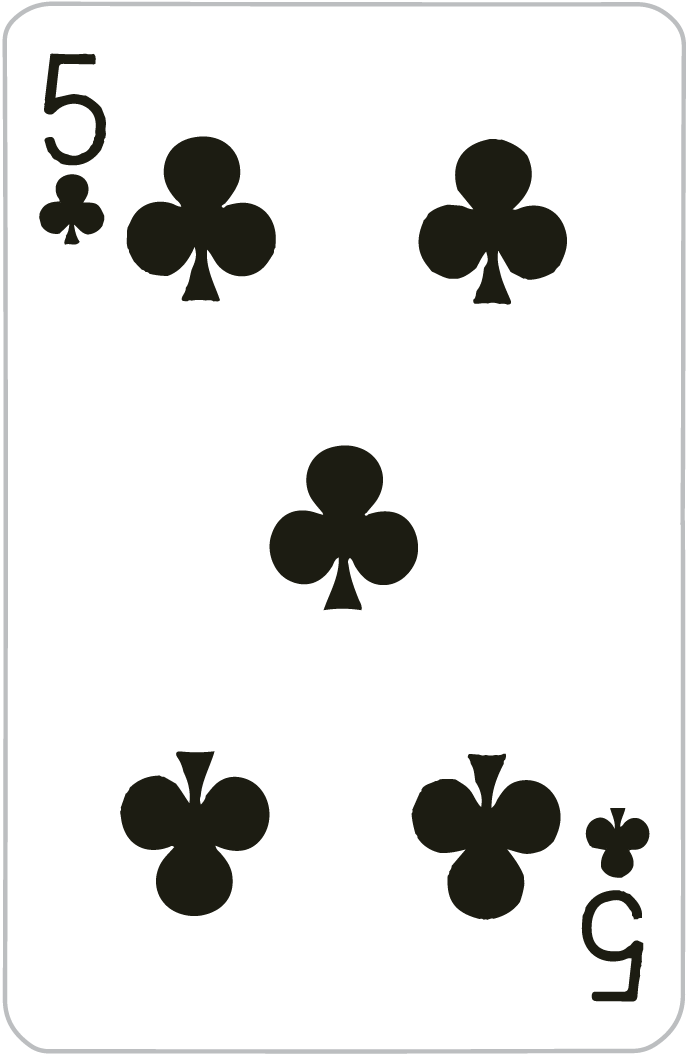 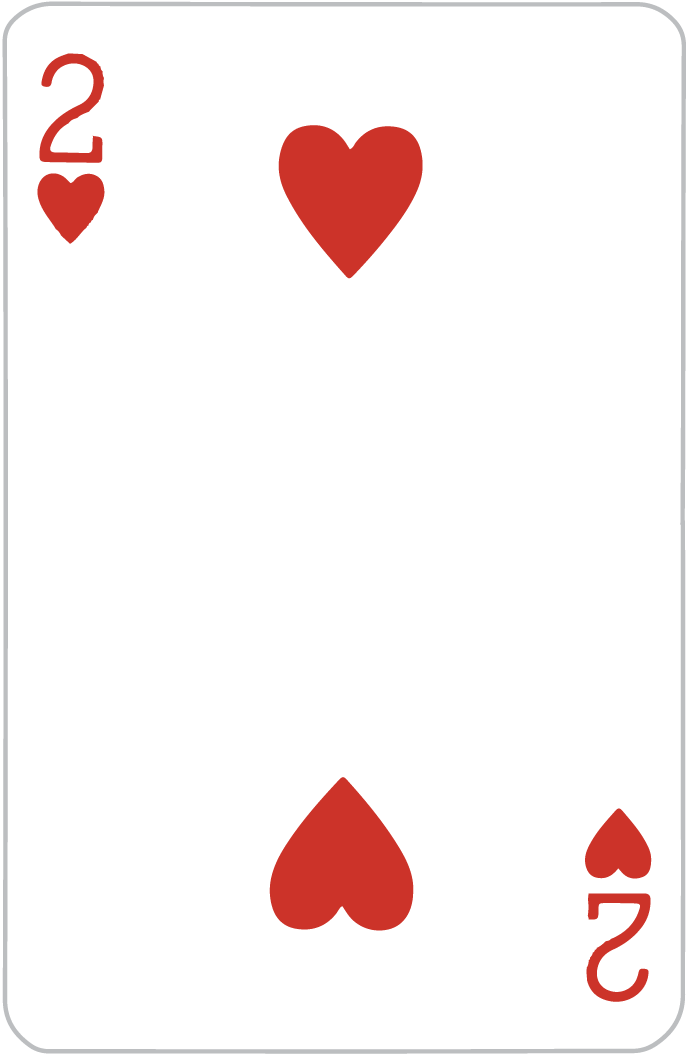 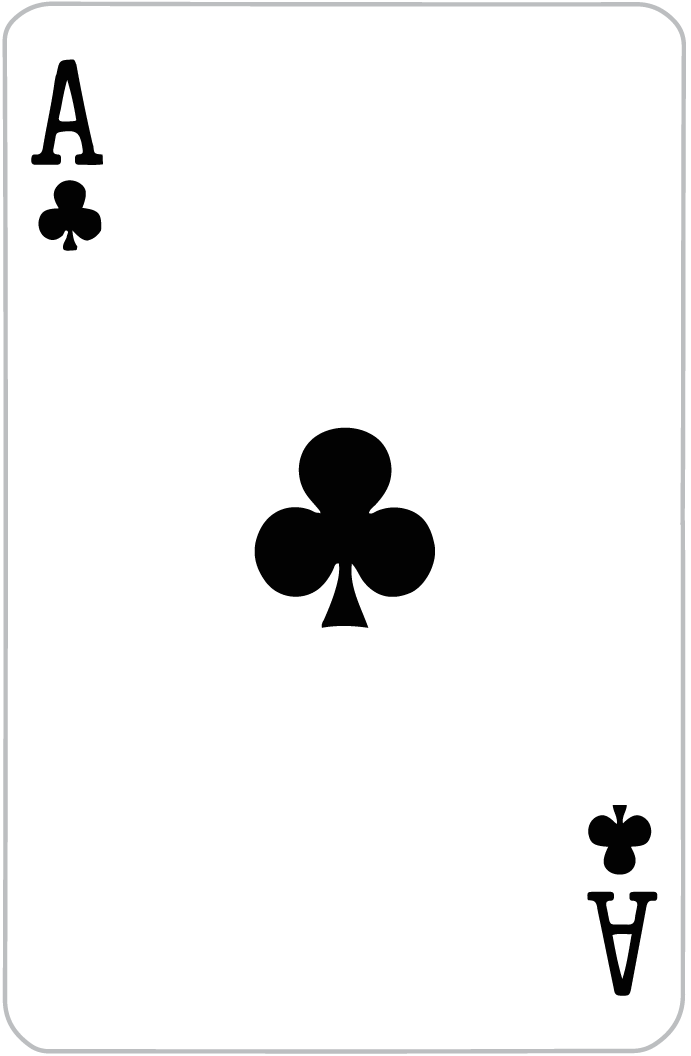 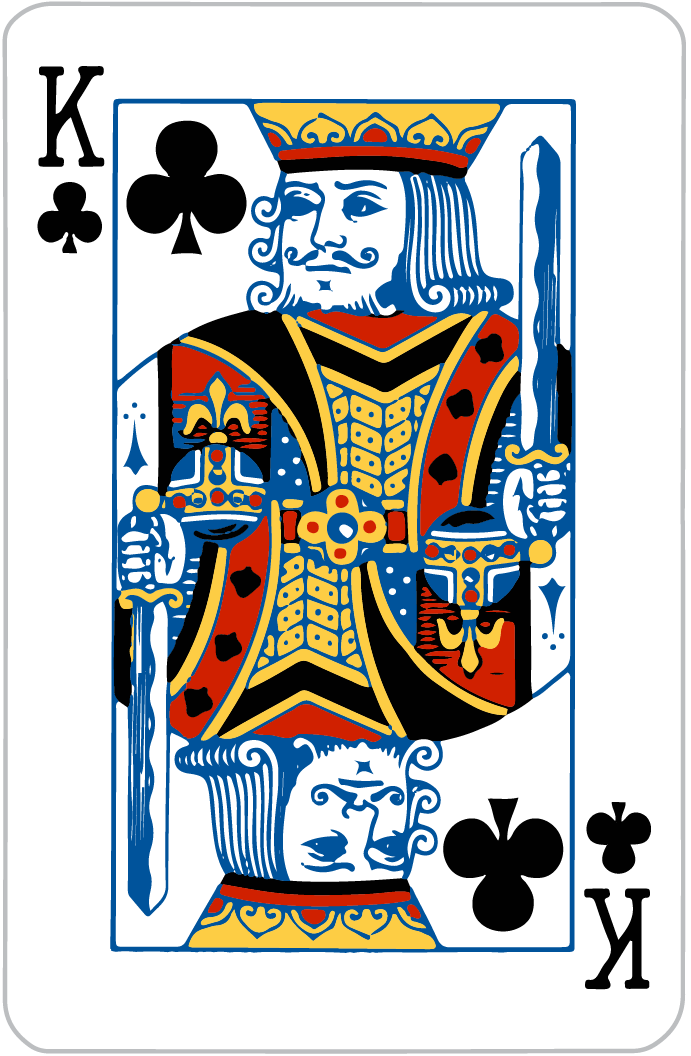 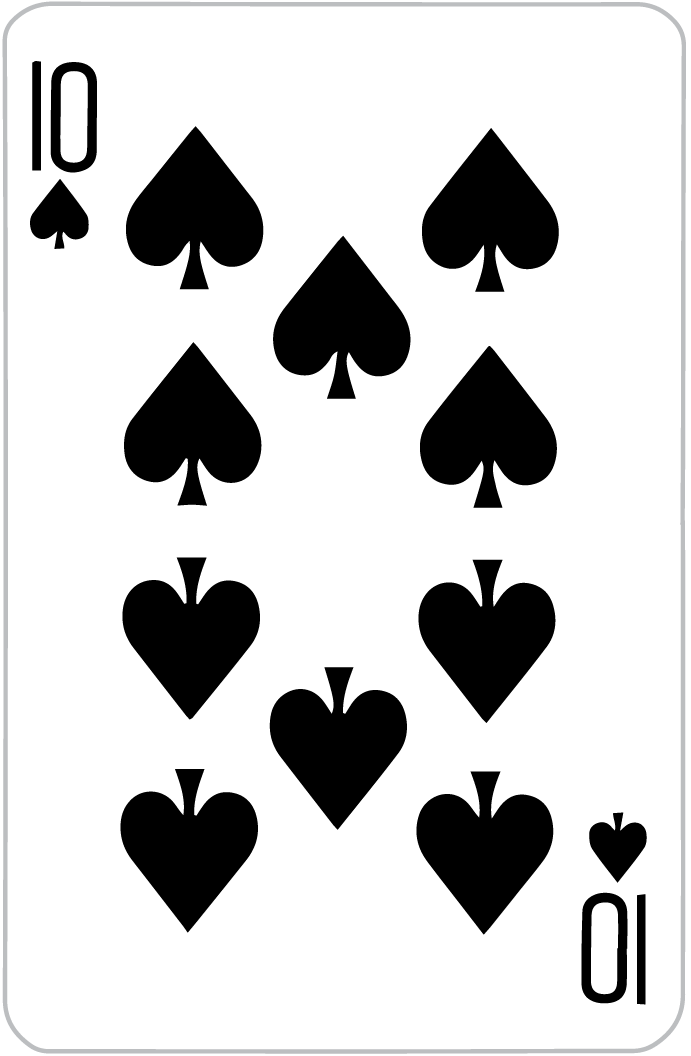 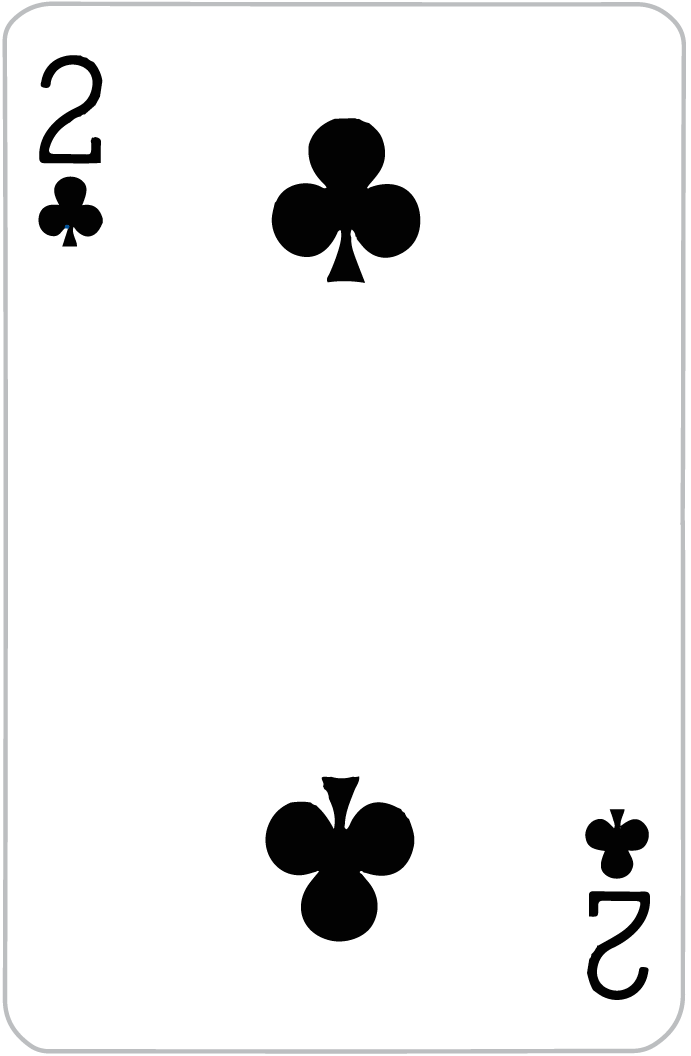 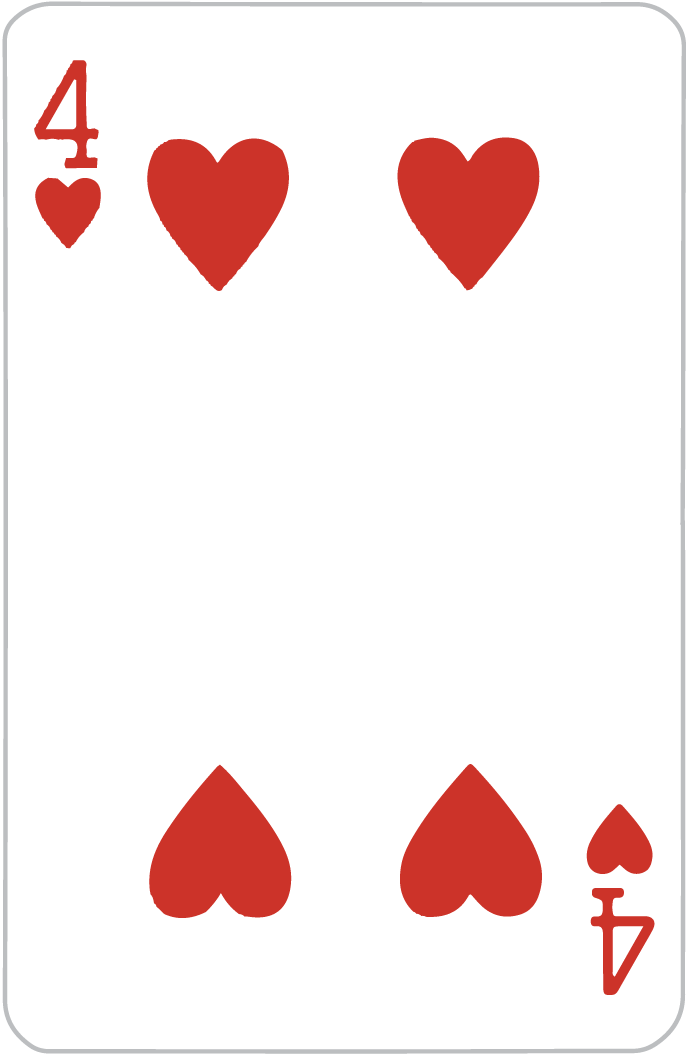 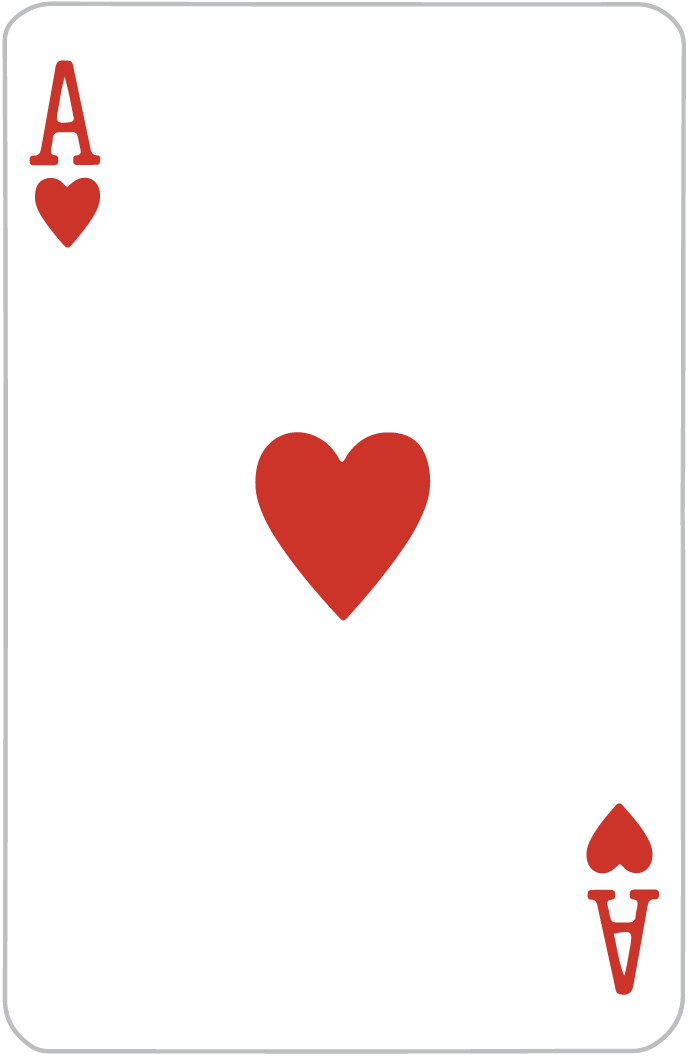 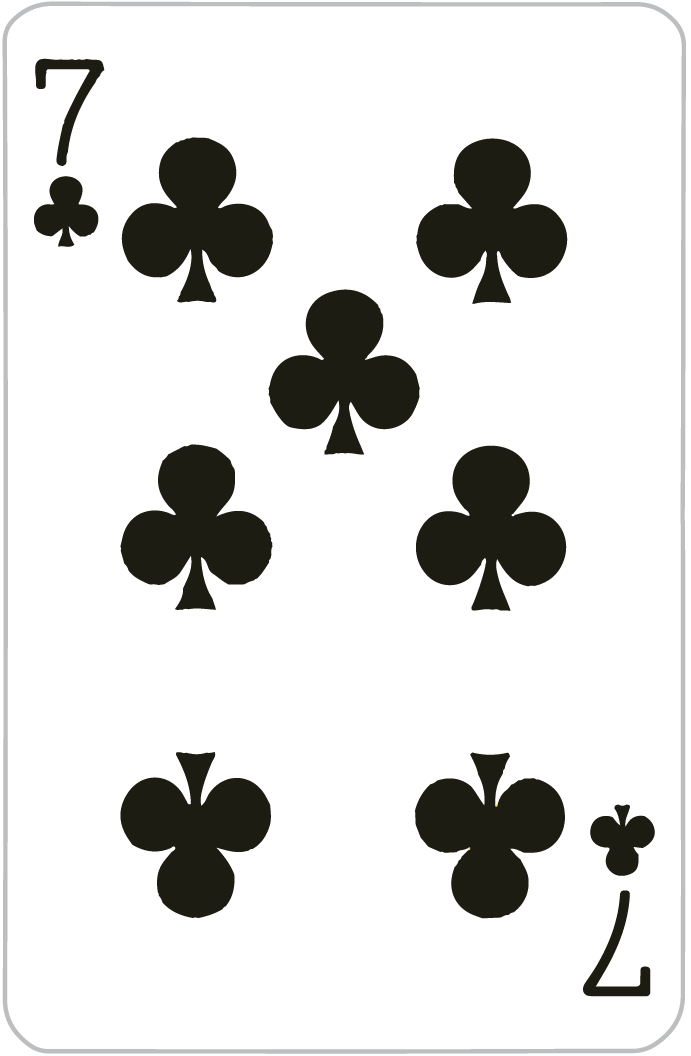 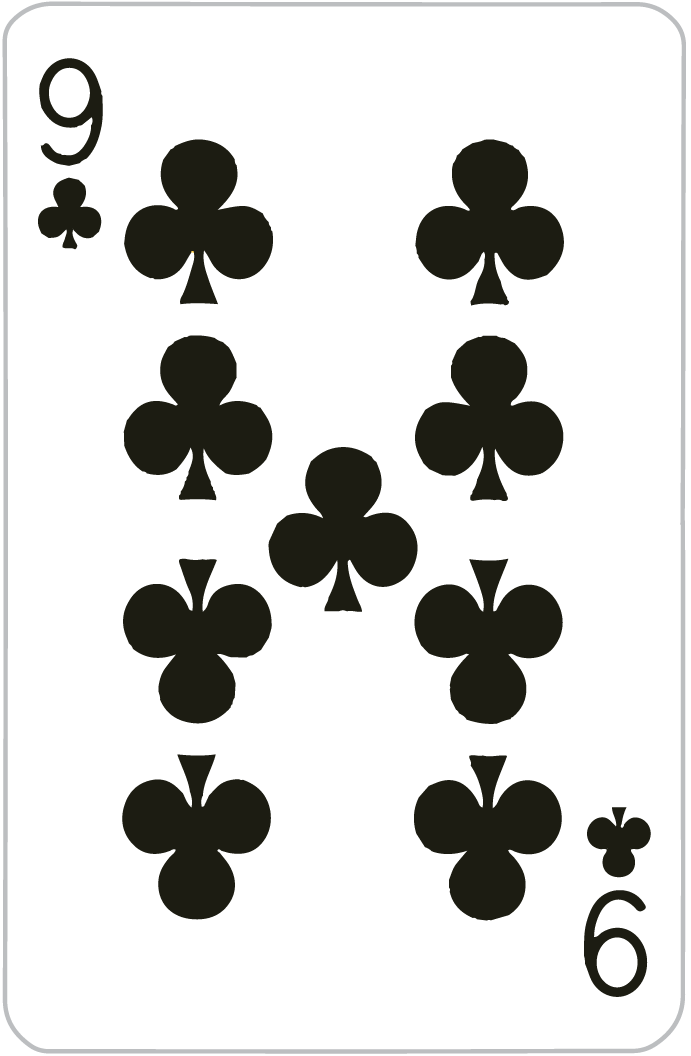 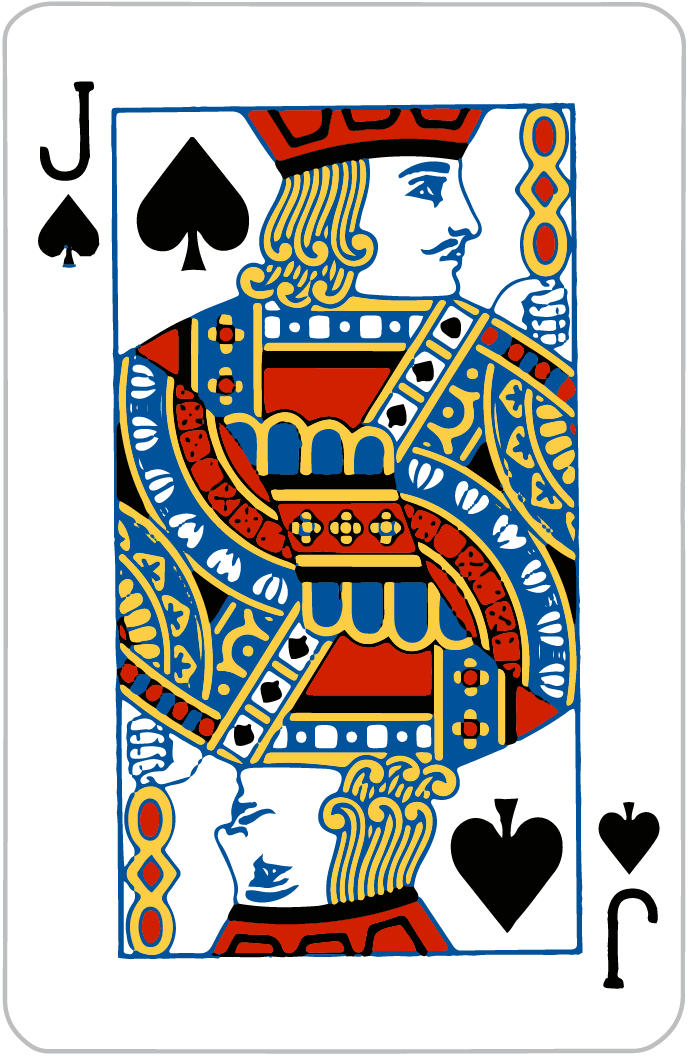 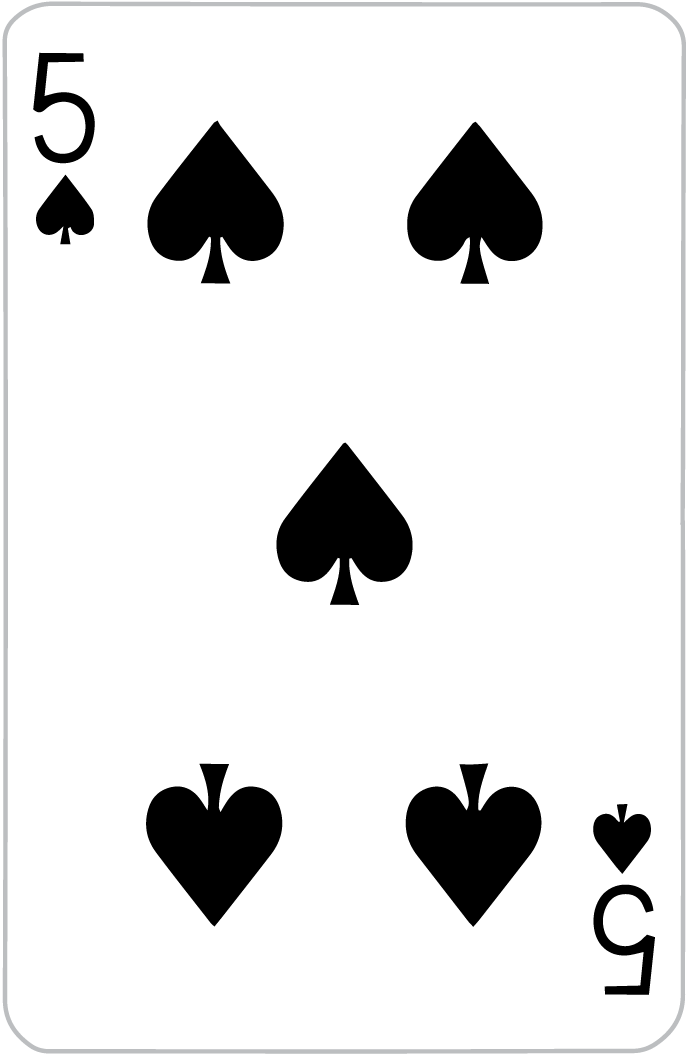 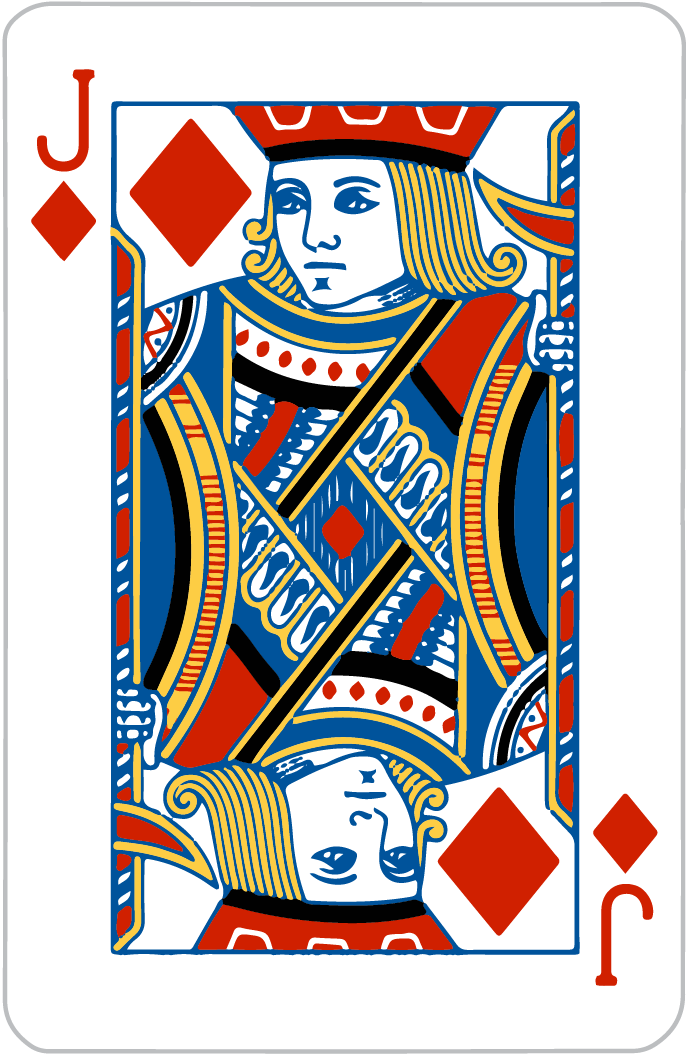 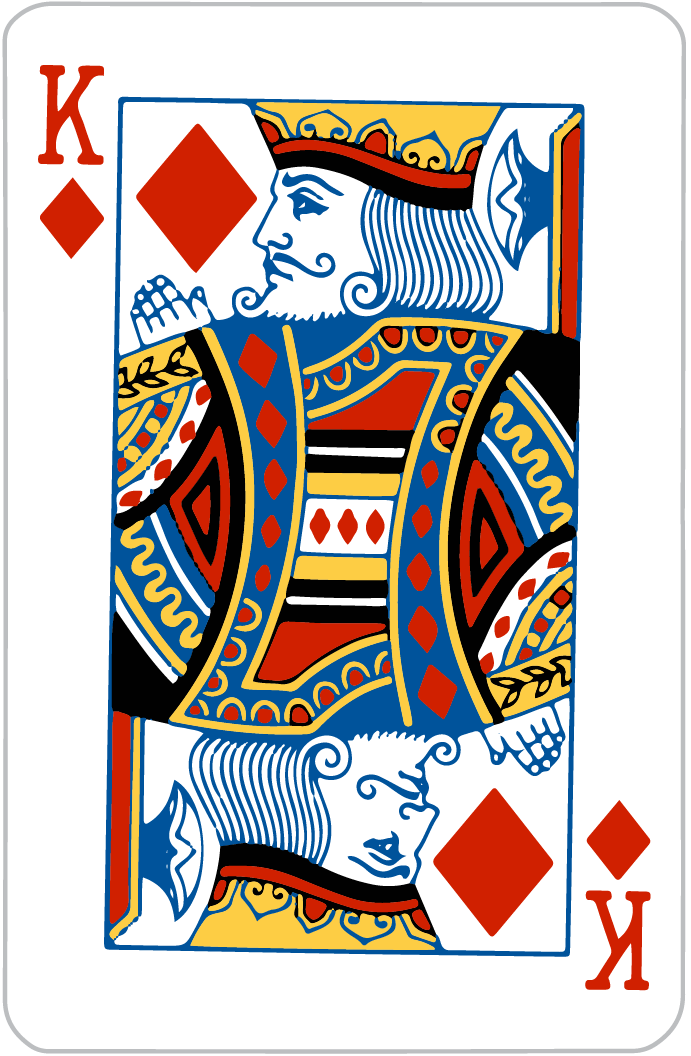 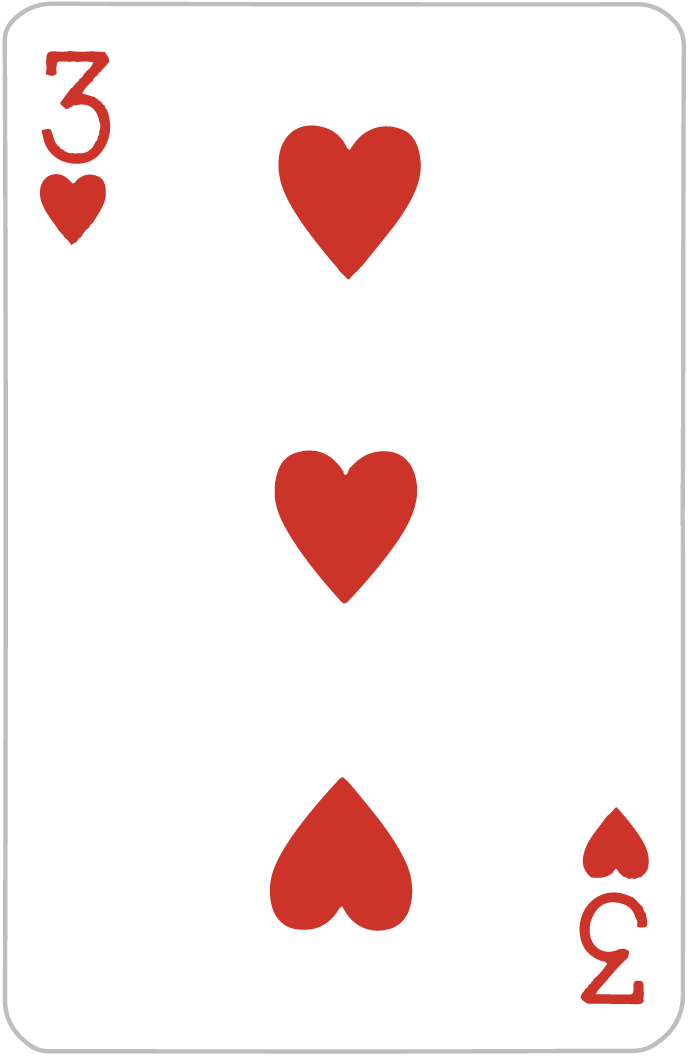 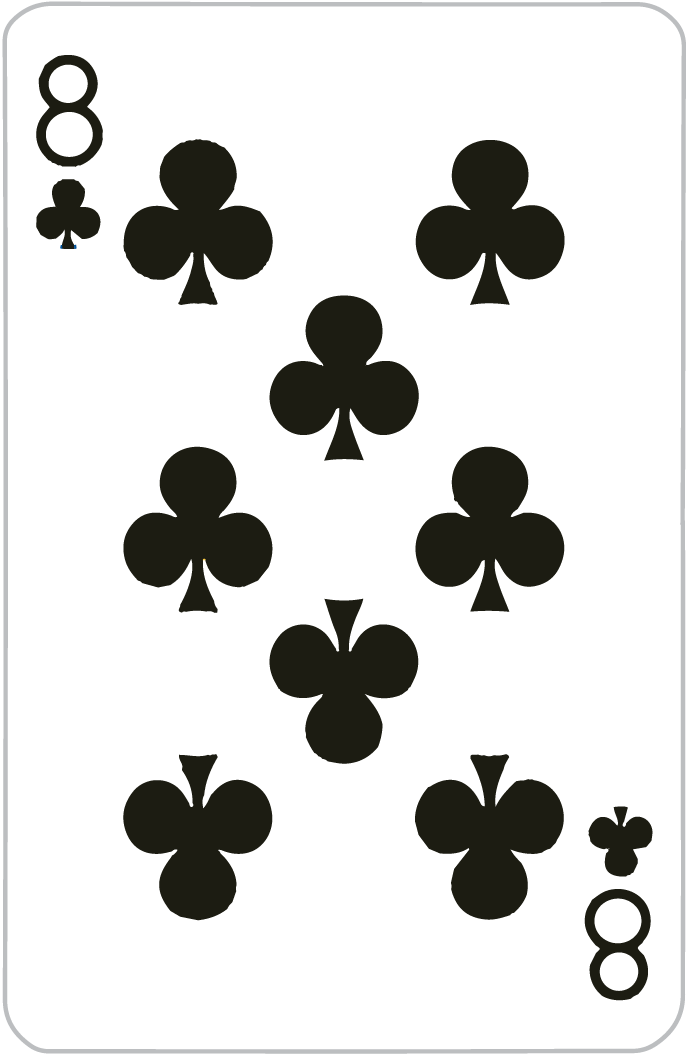 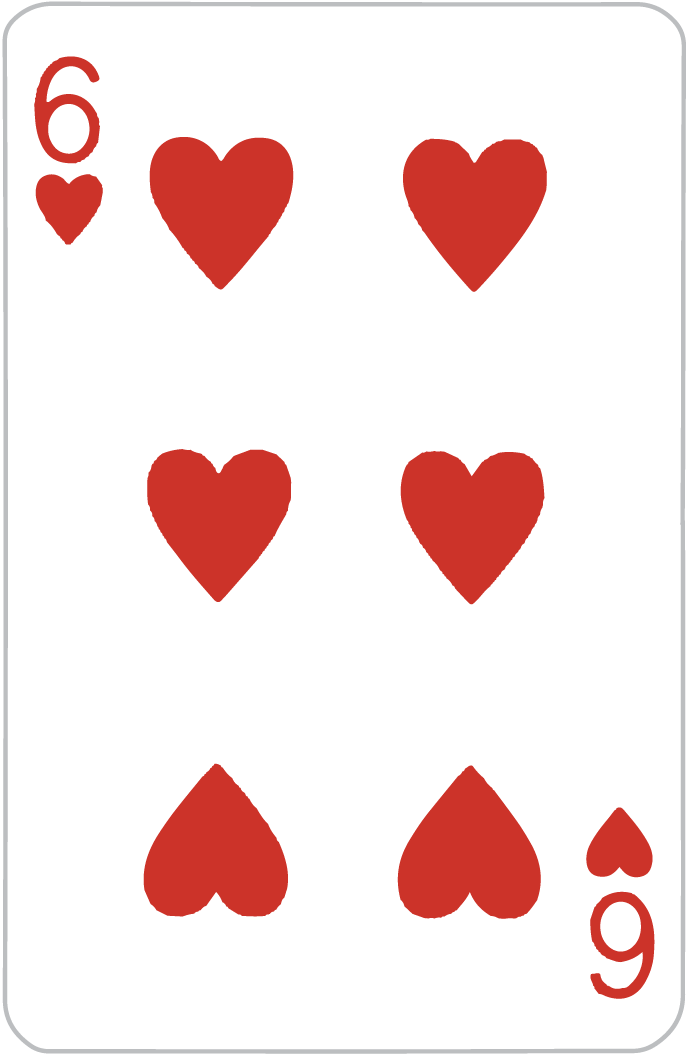 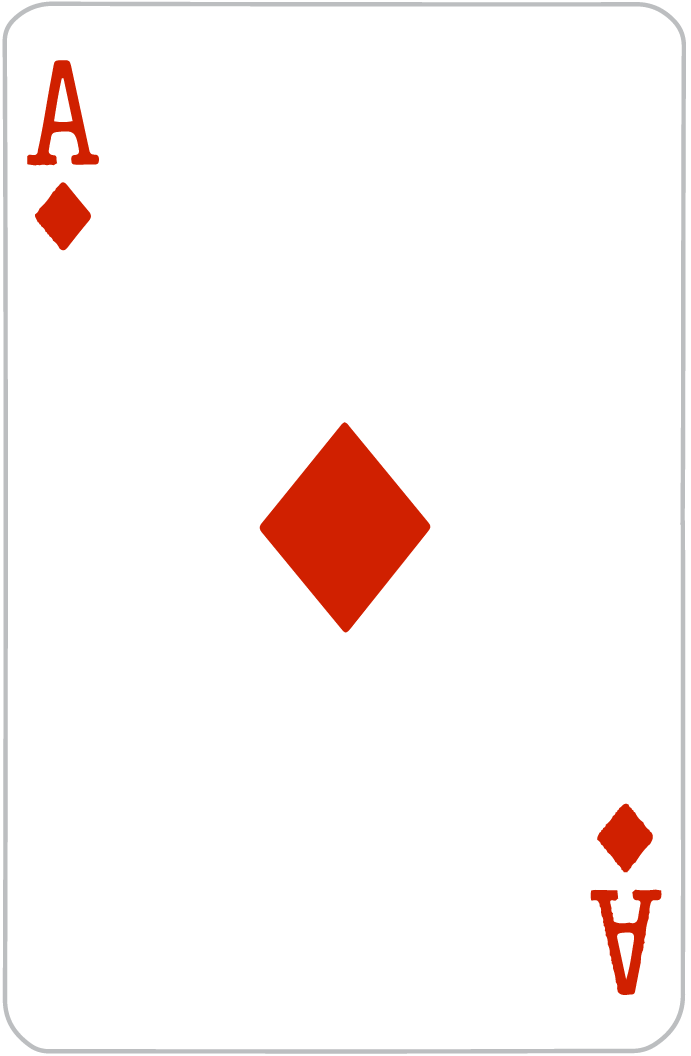 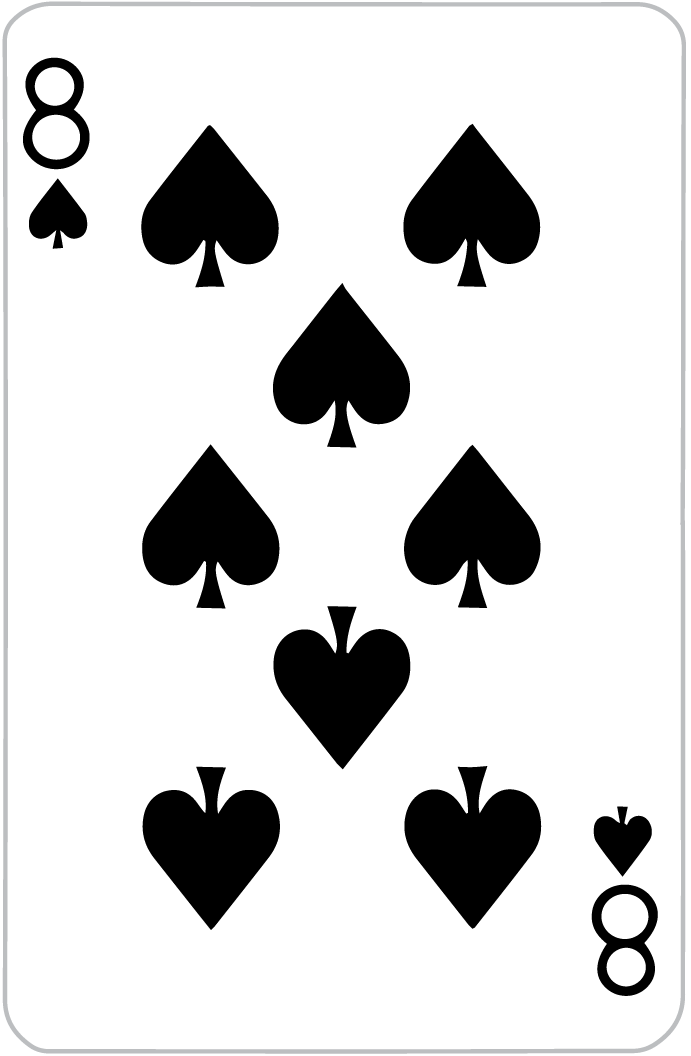 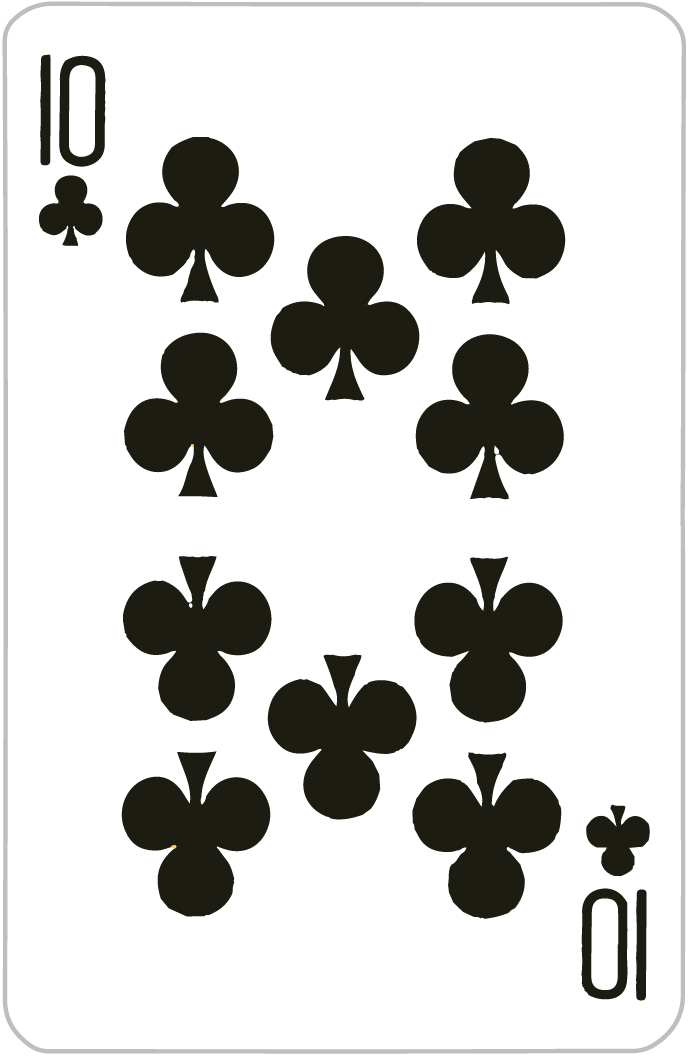 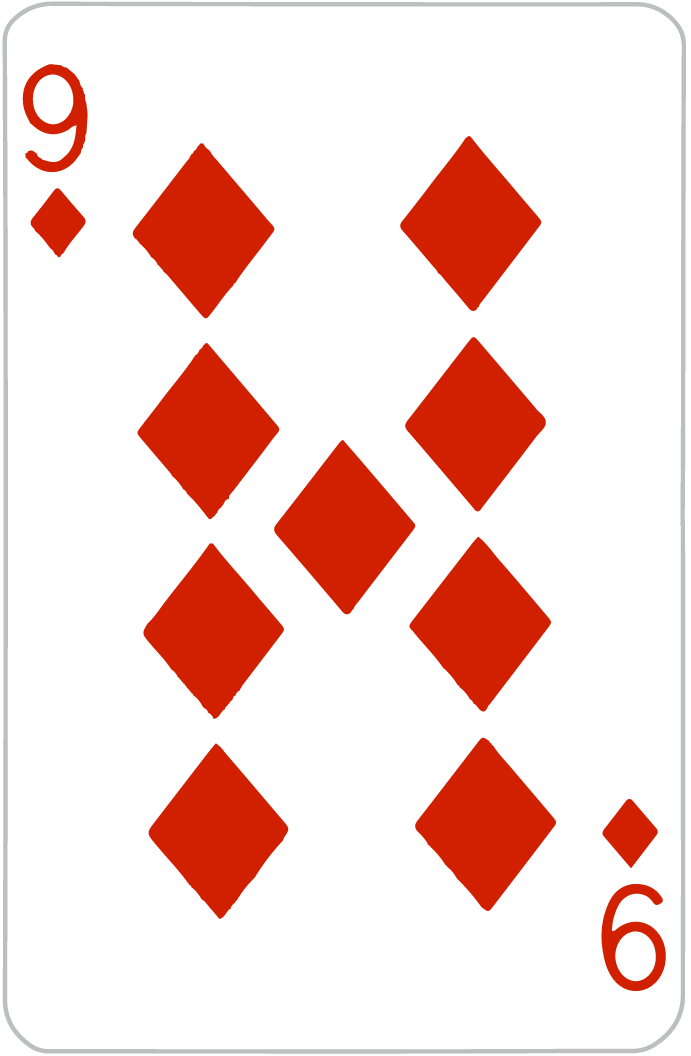 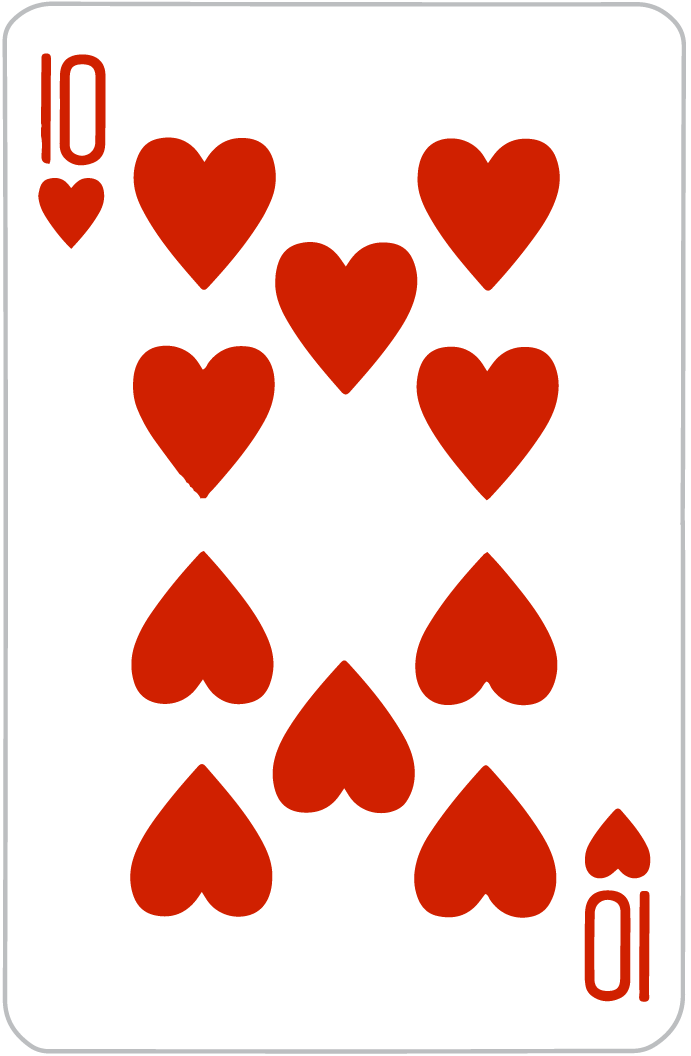 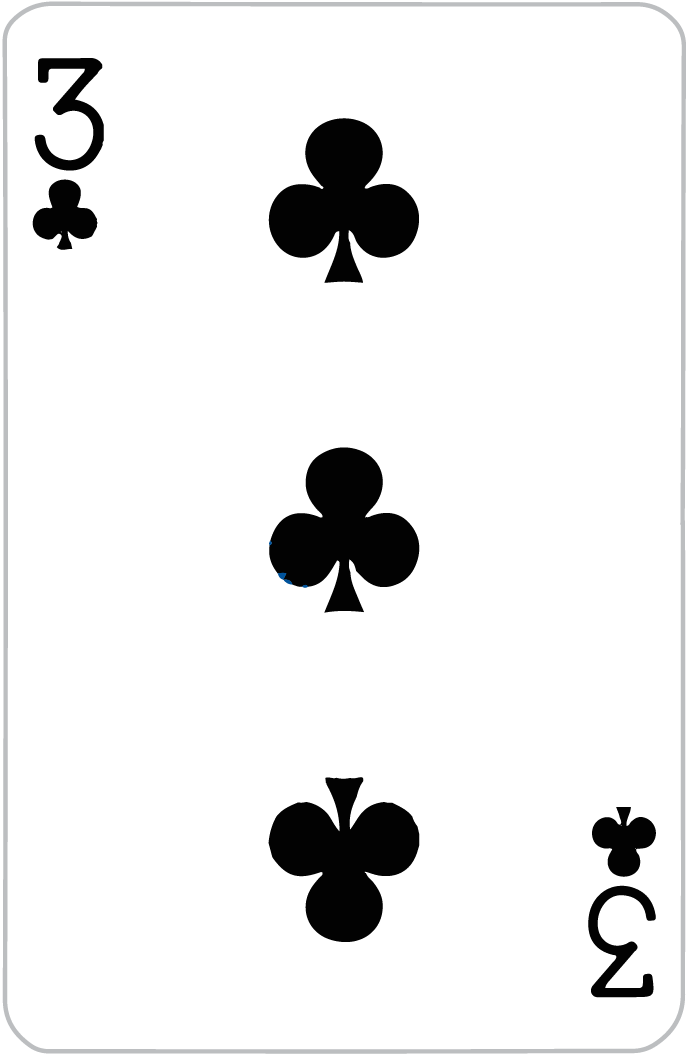 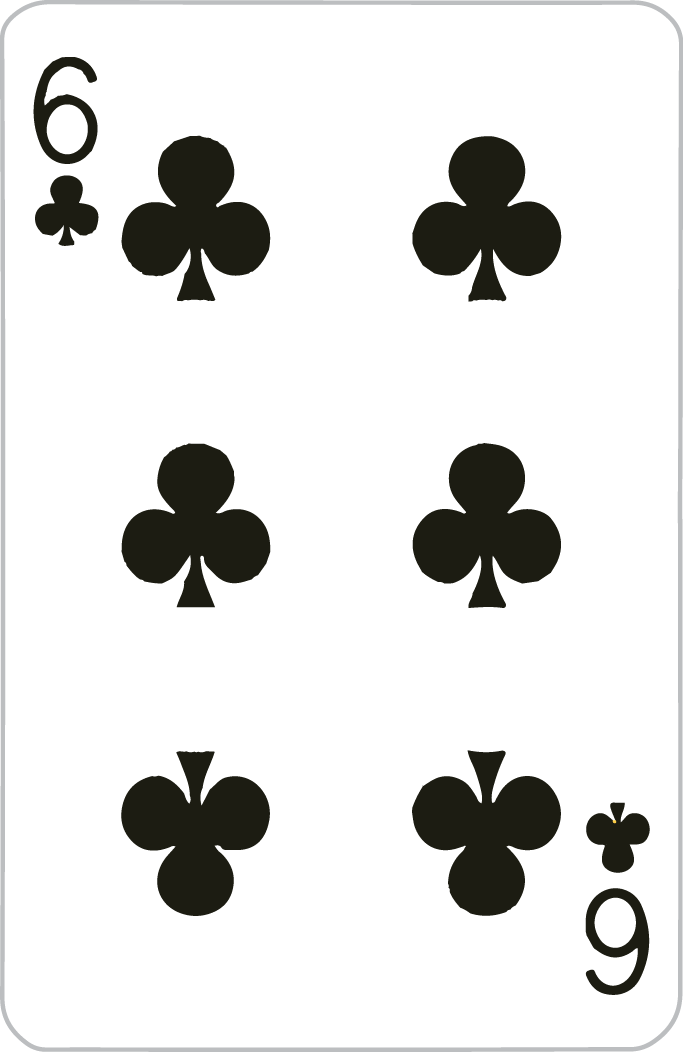 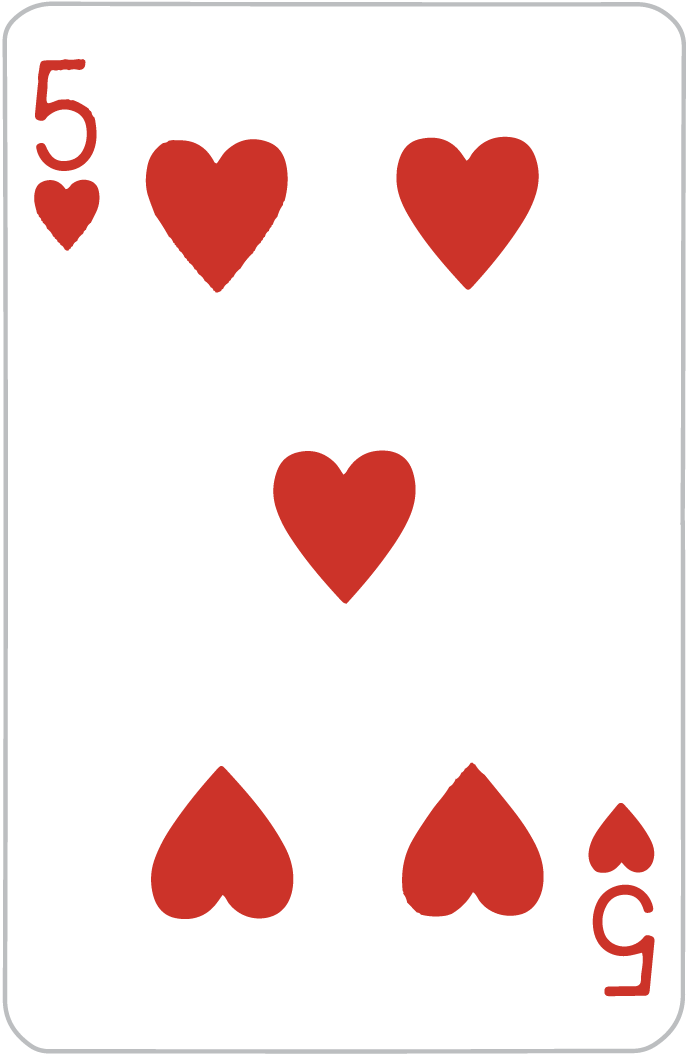 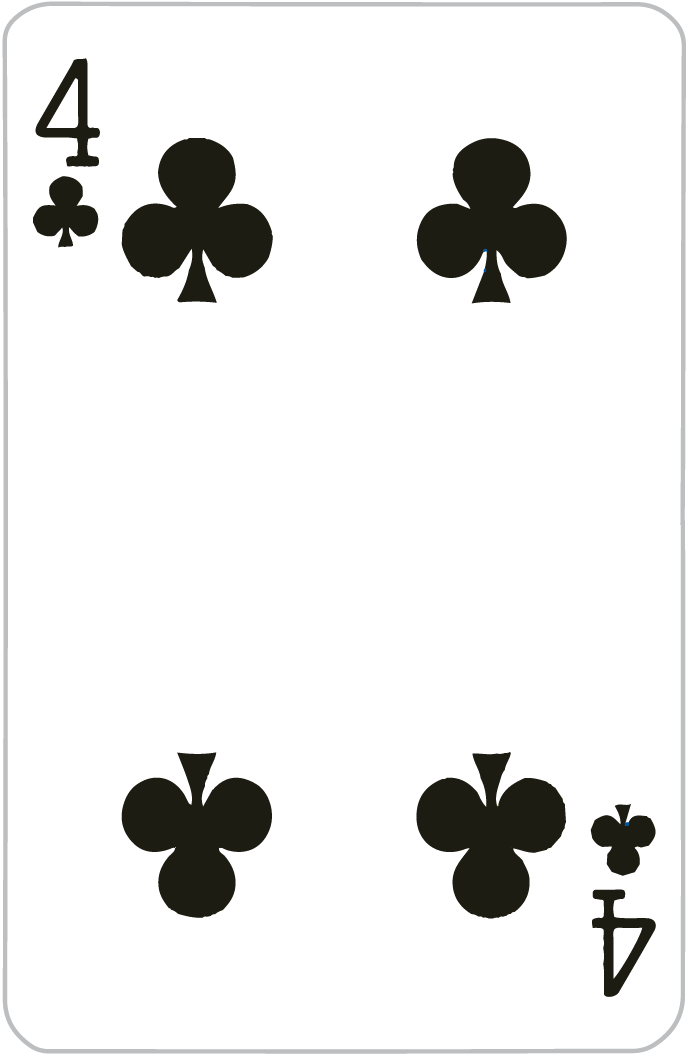 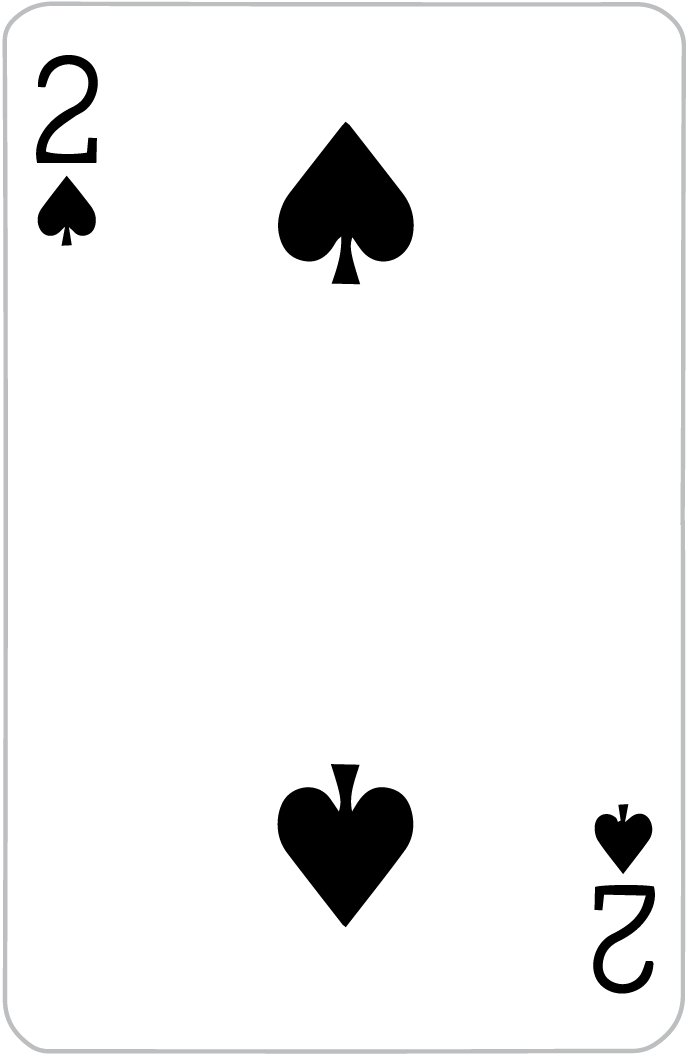 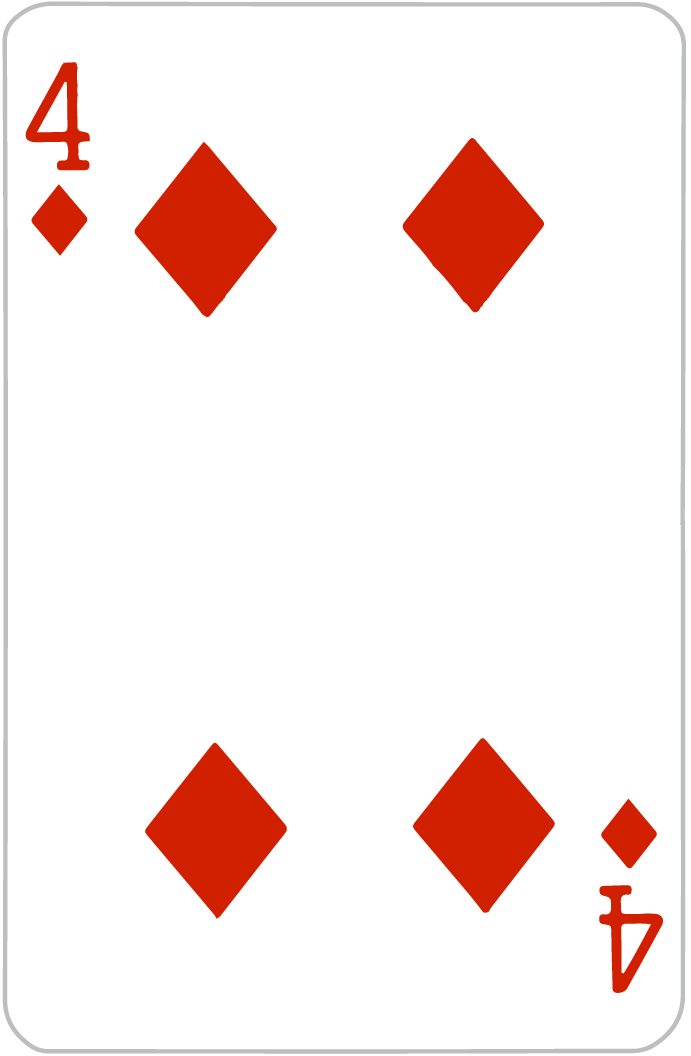 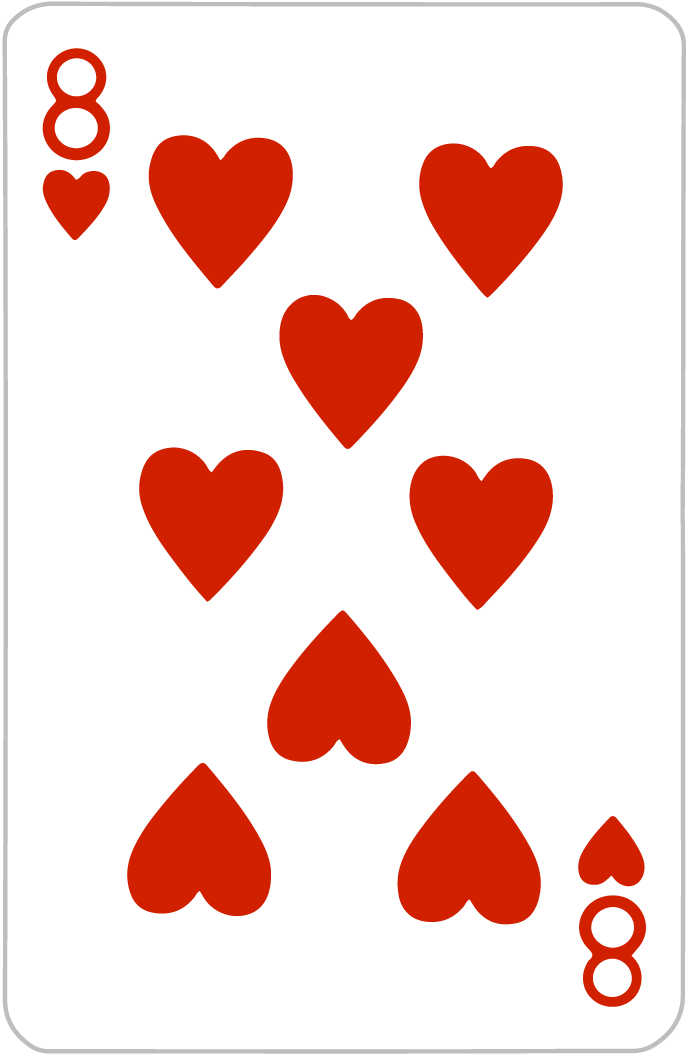 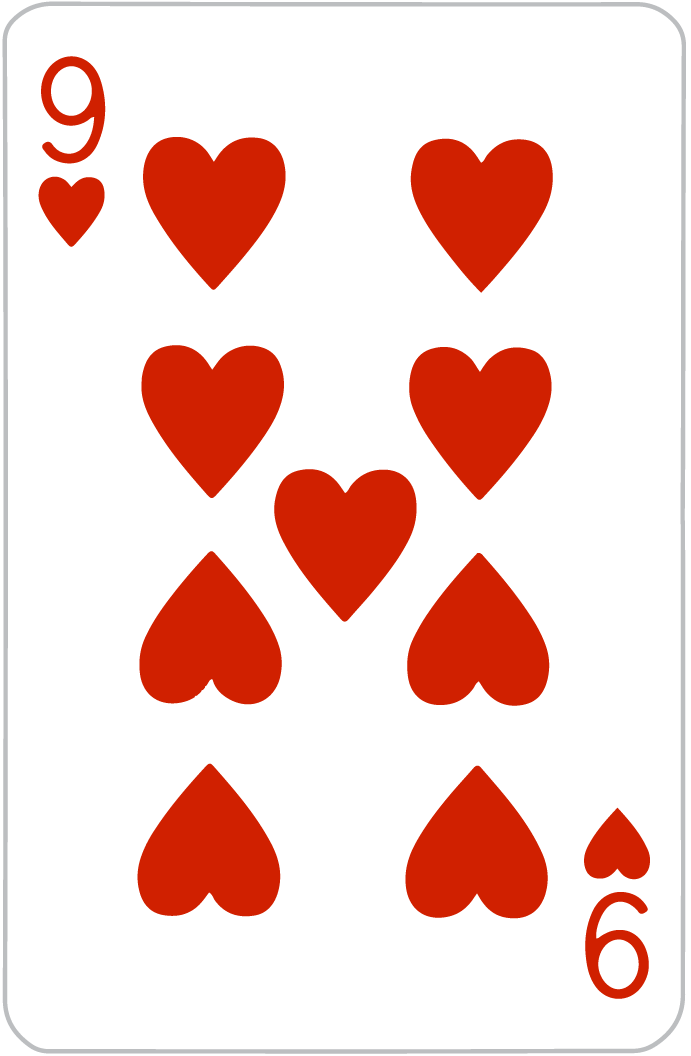 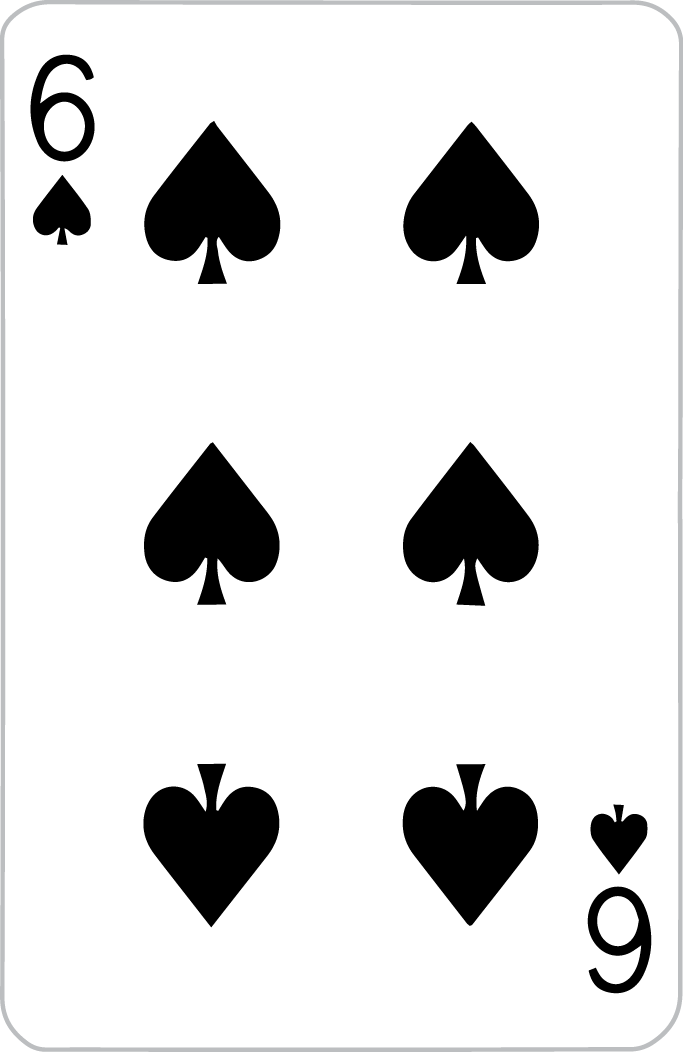 La próxima carta es más alta que nueve.

La próxima carta es más baja que nueve.
Creo que…
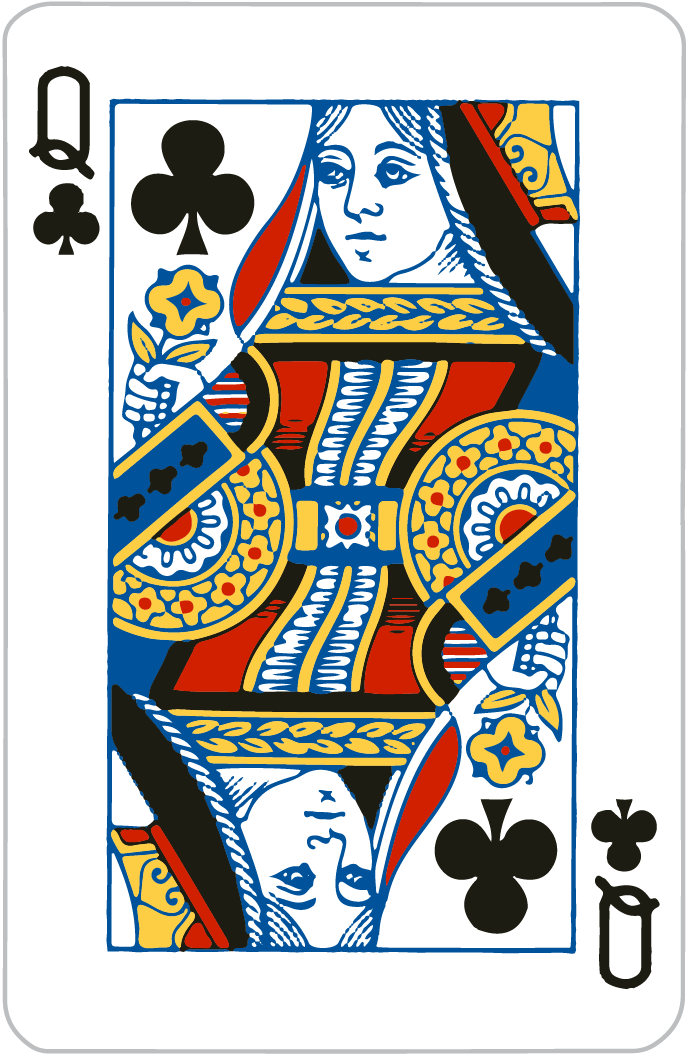 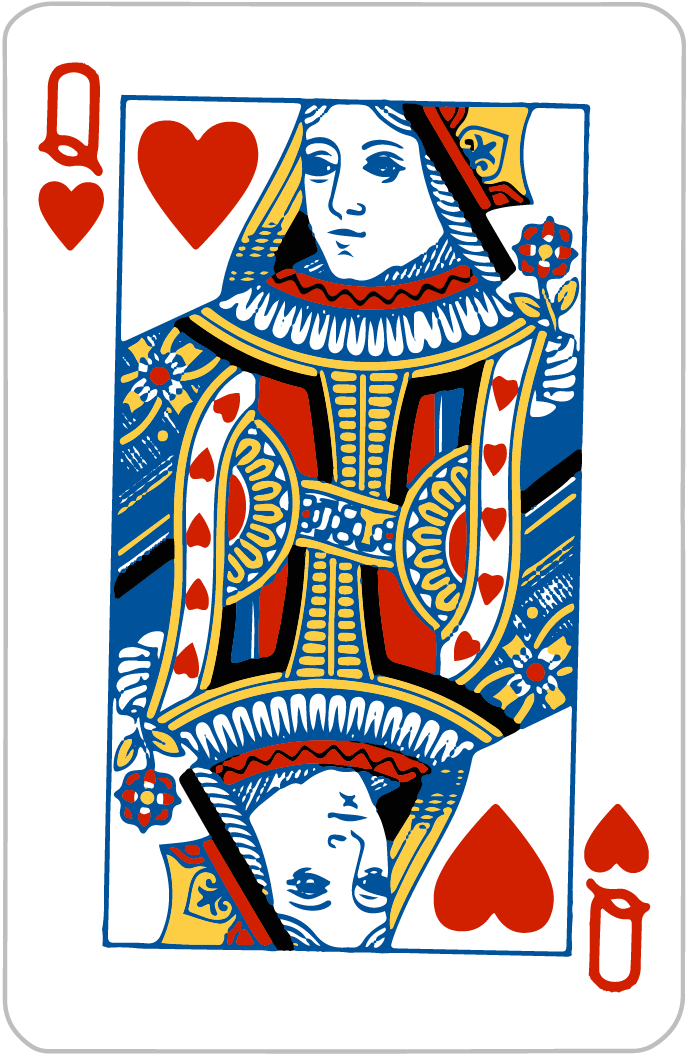 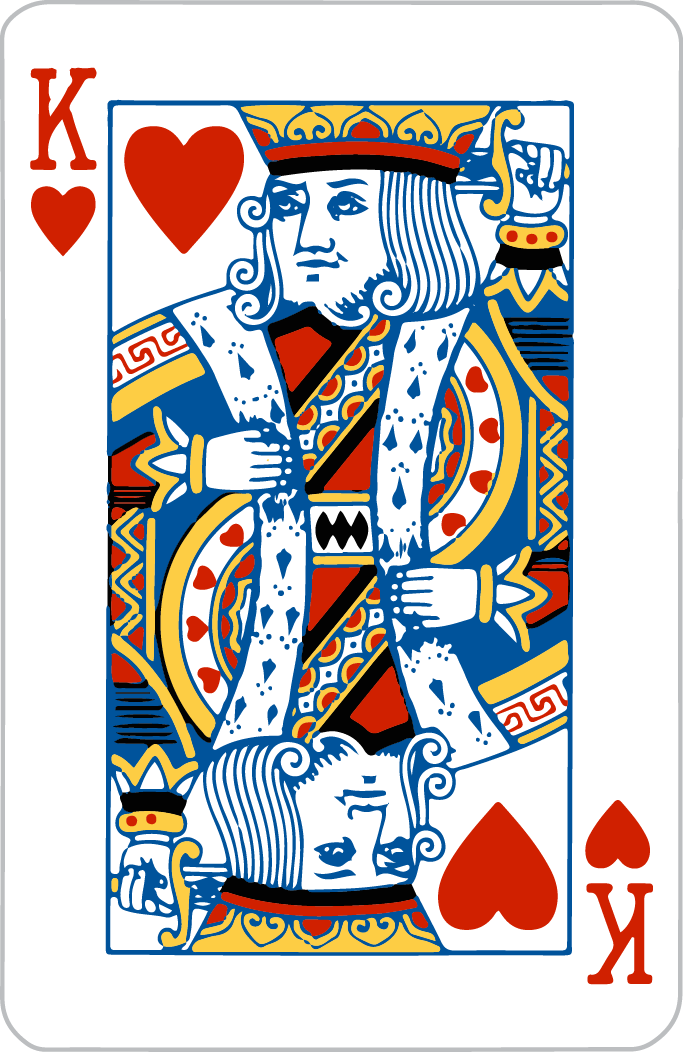 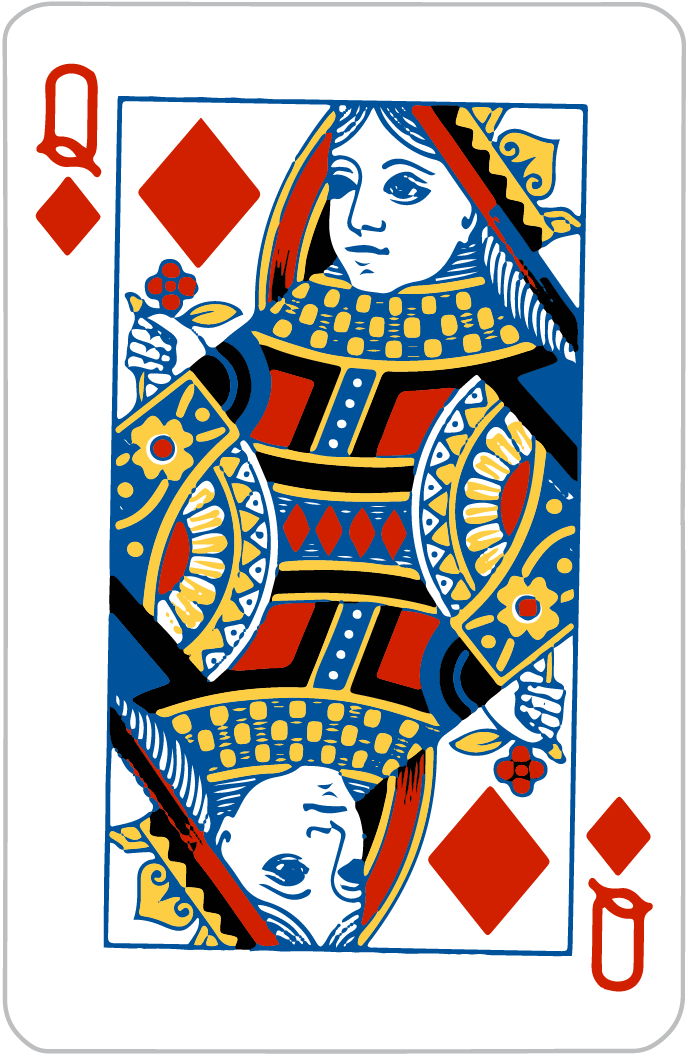 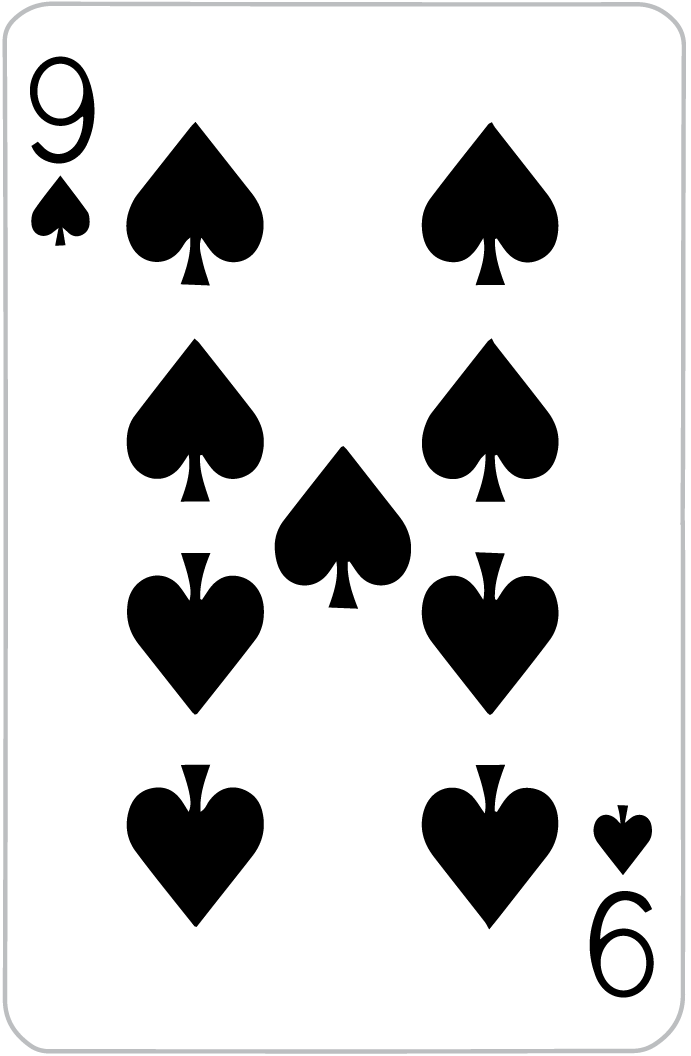 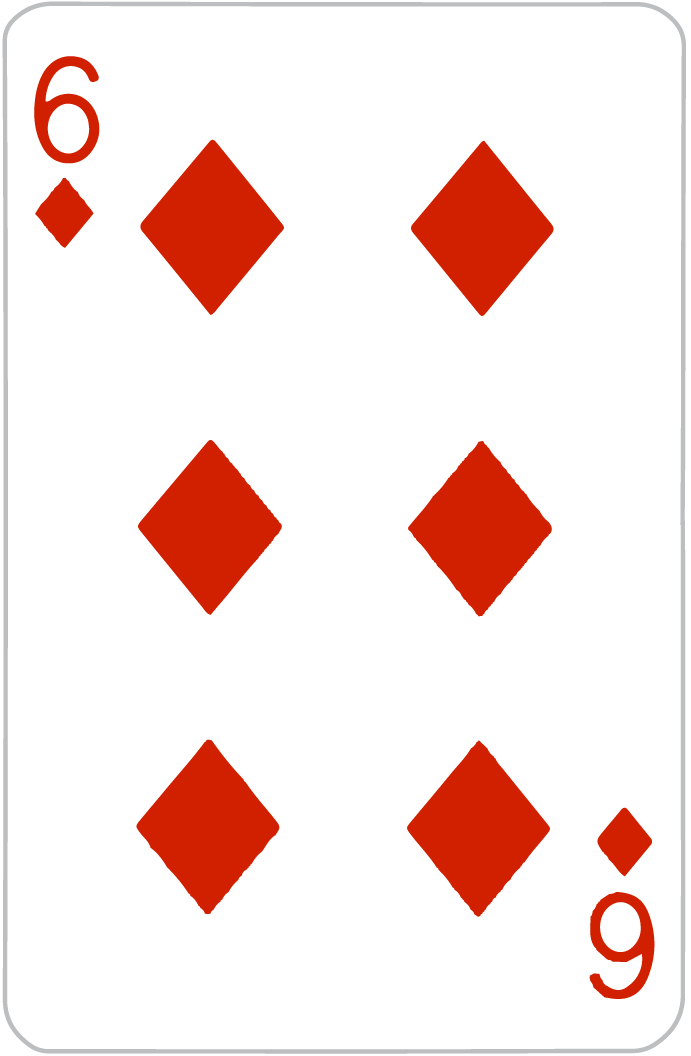 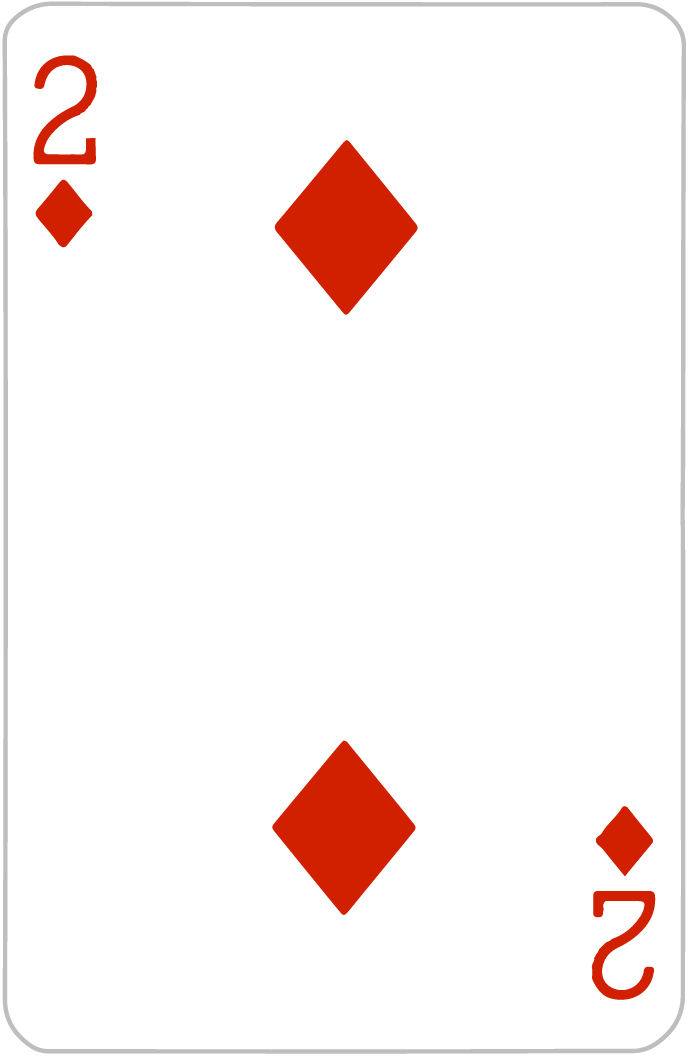 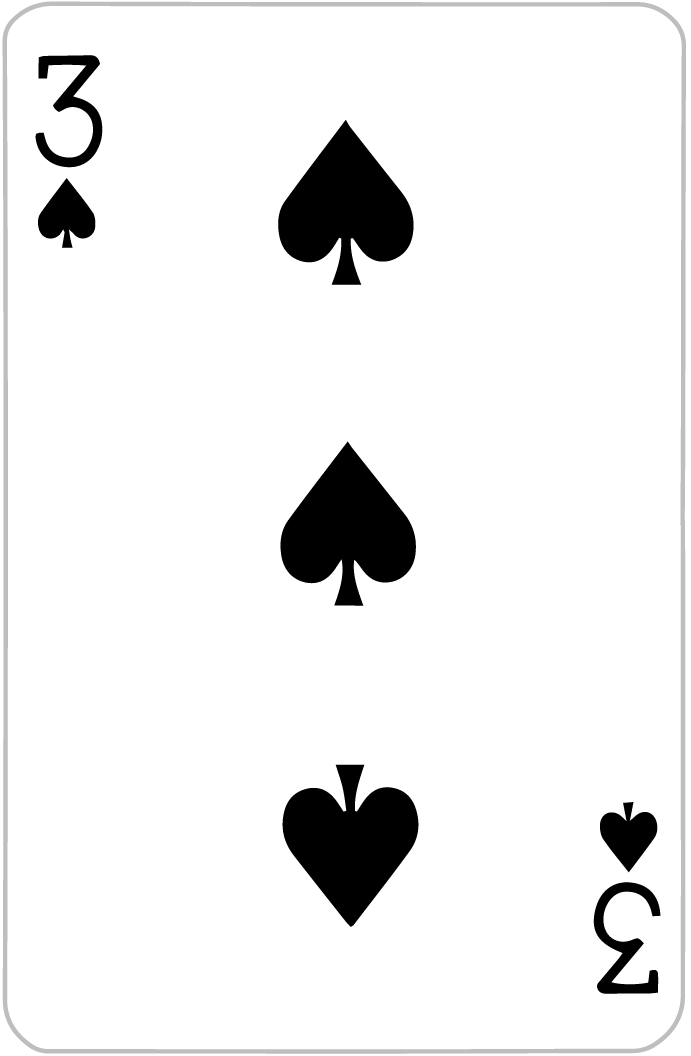 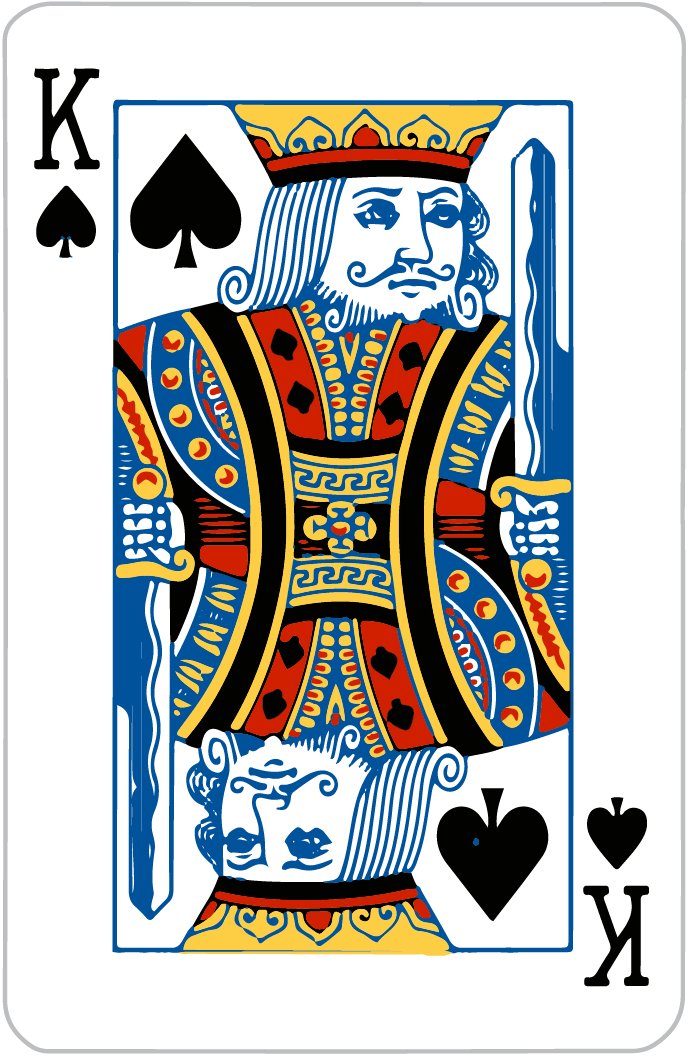 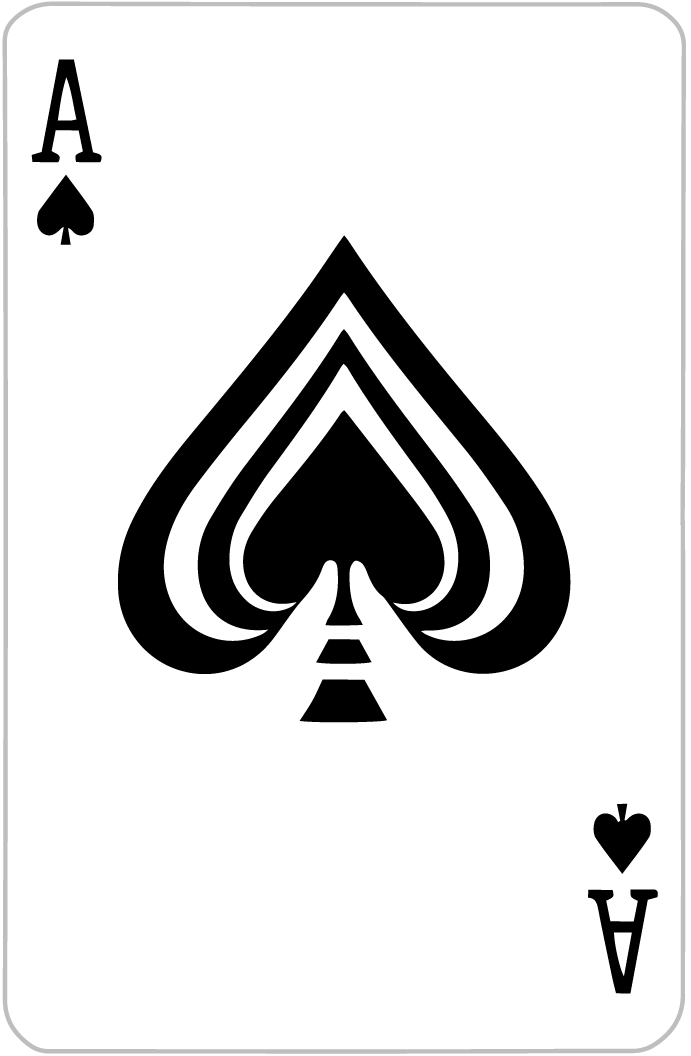 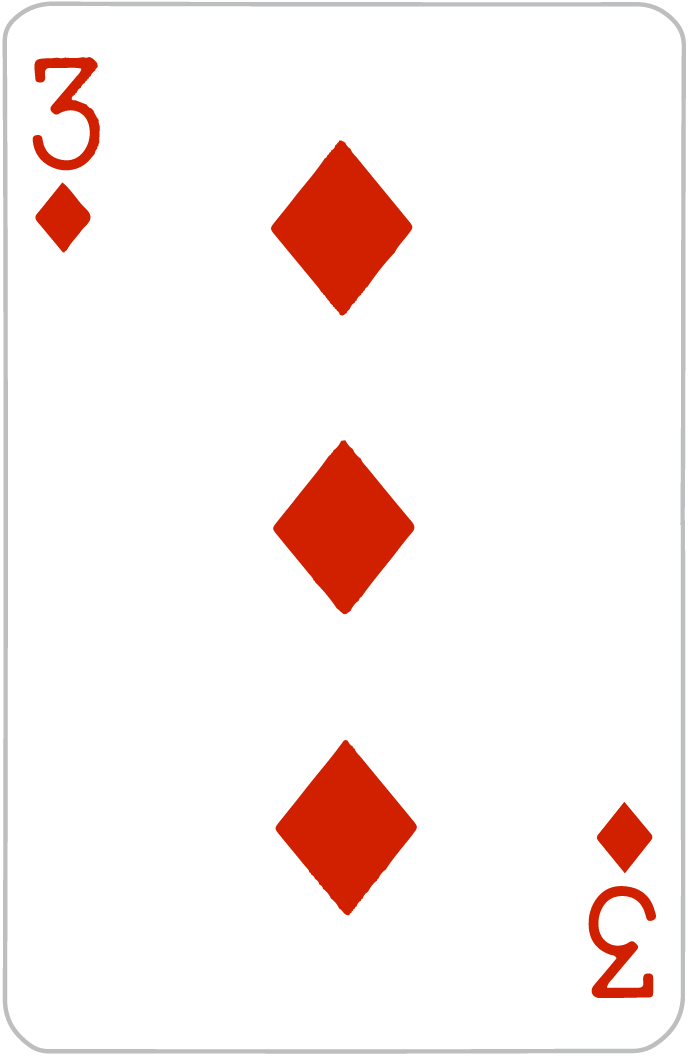 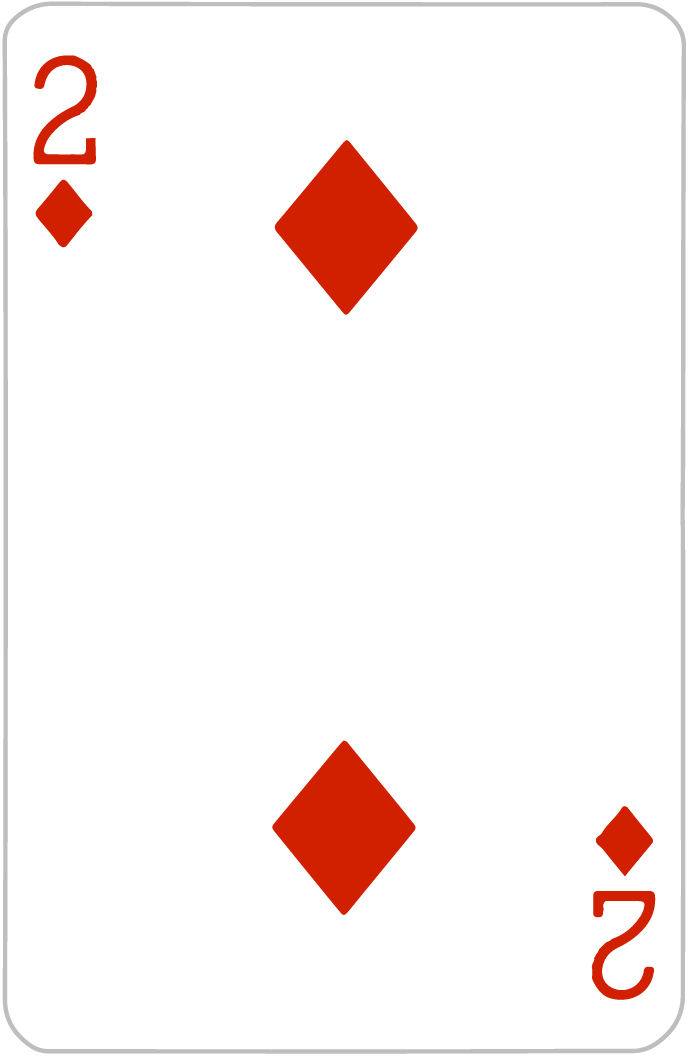 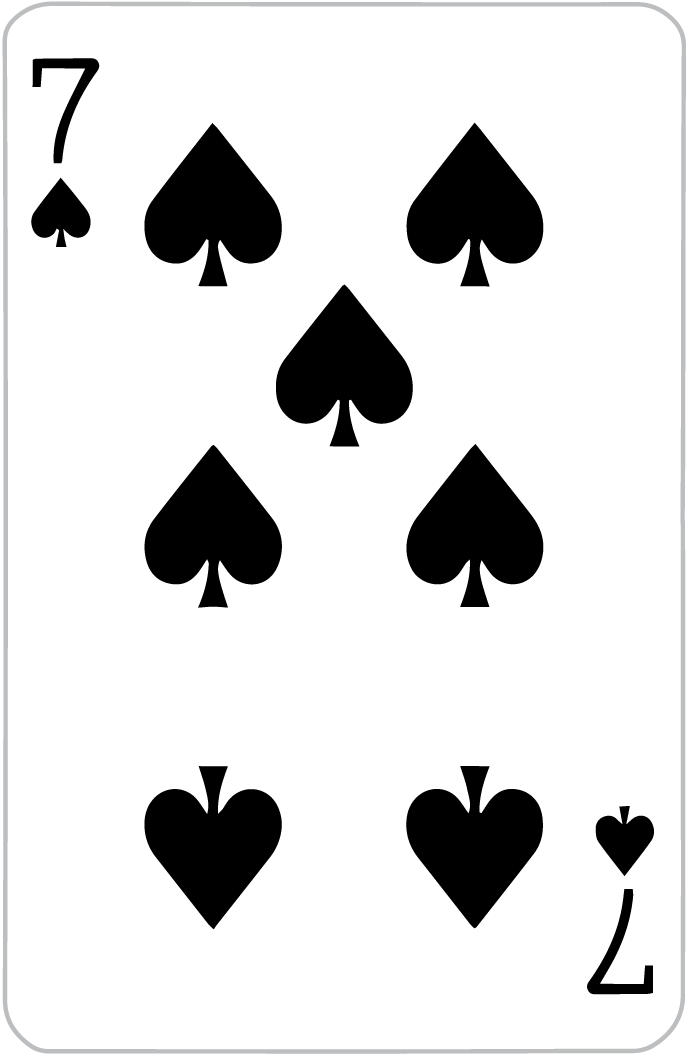 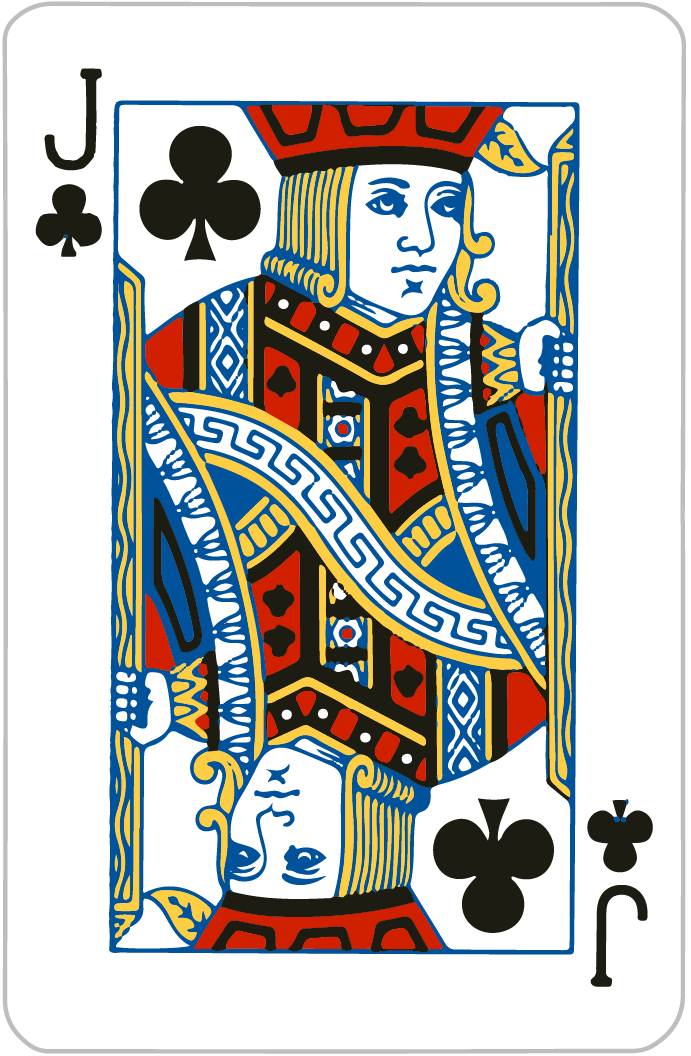 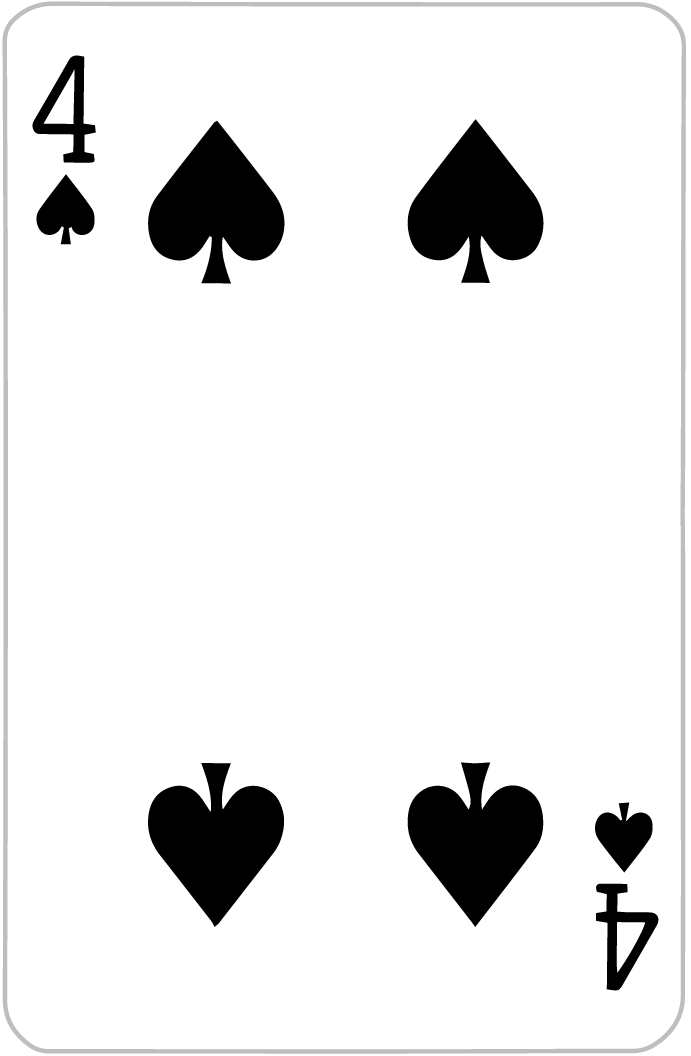 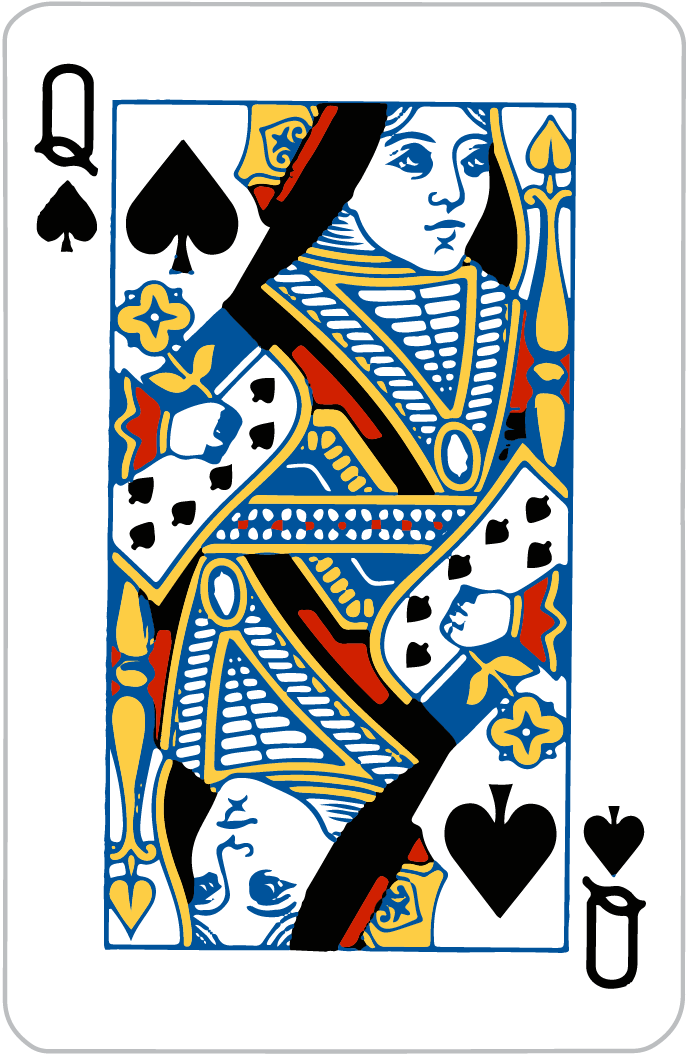 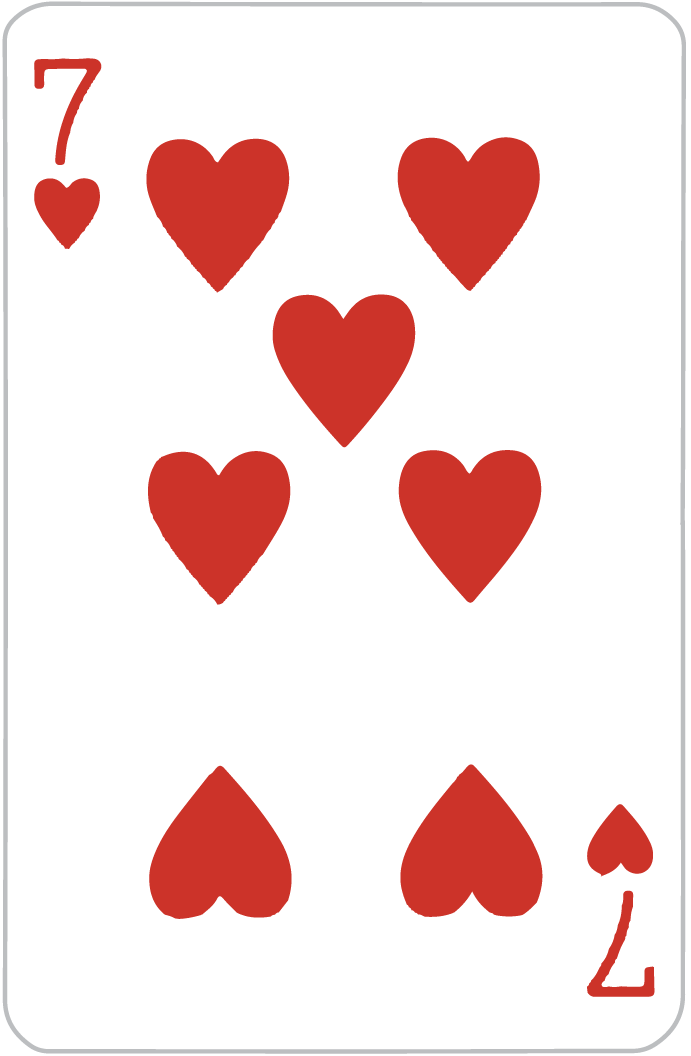 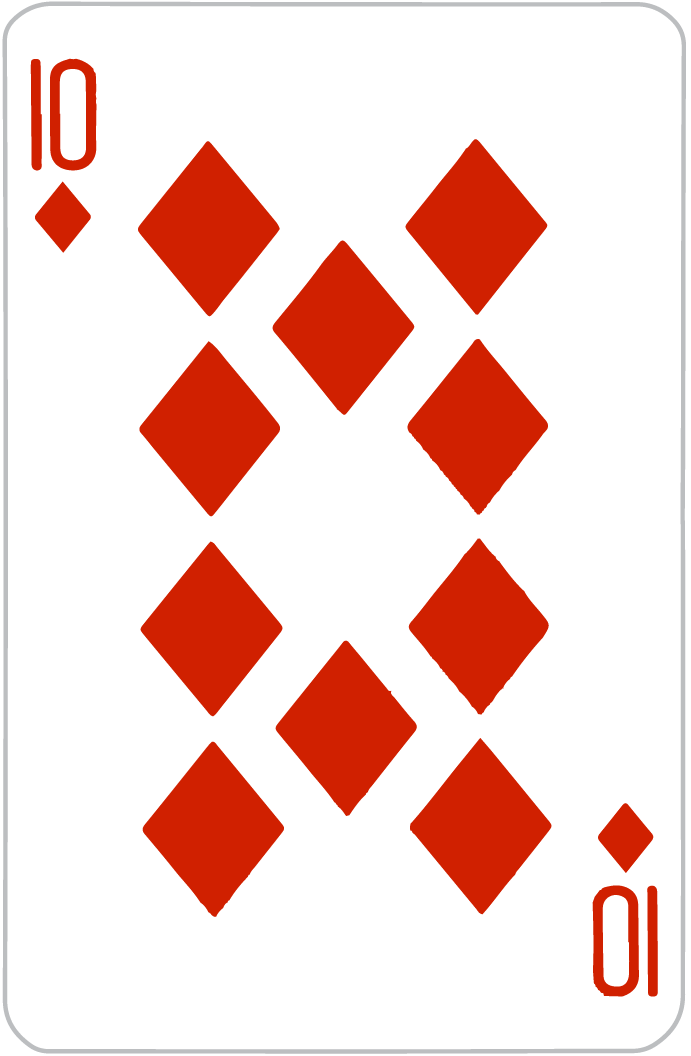 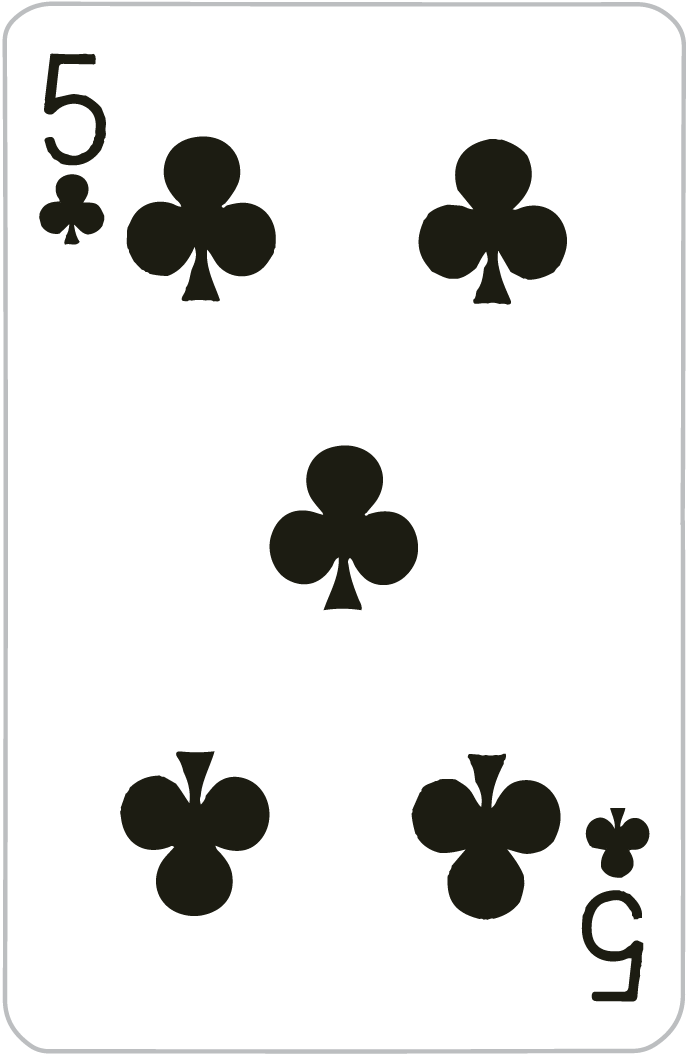 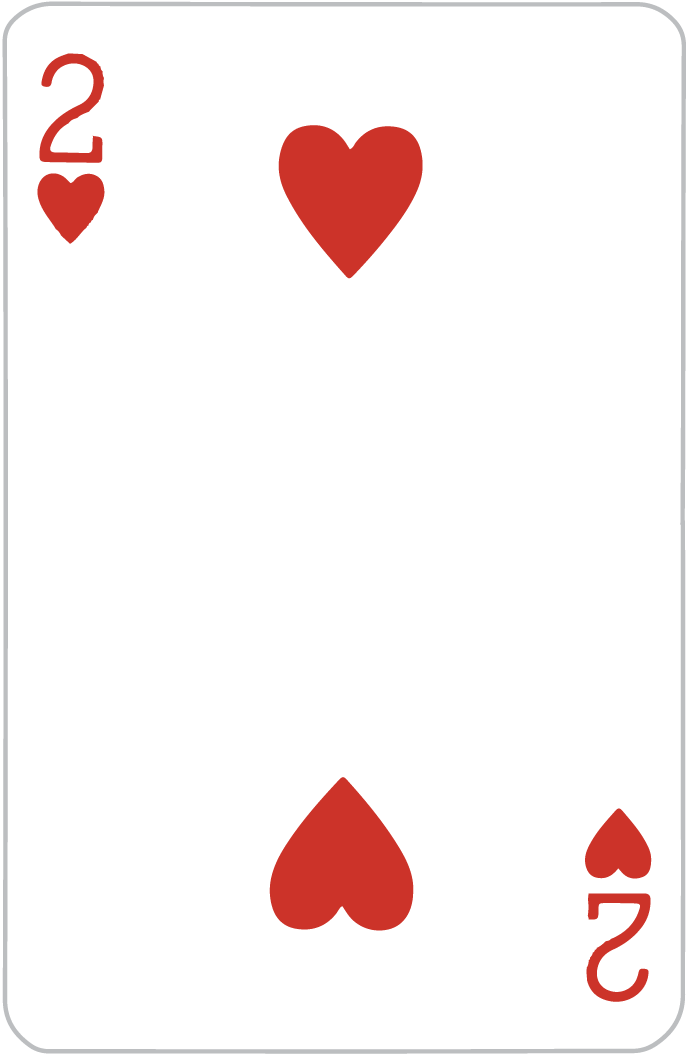 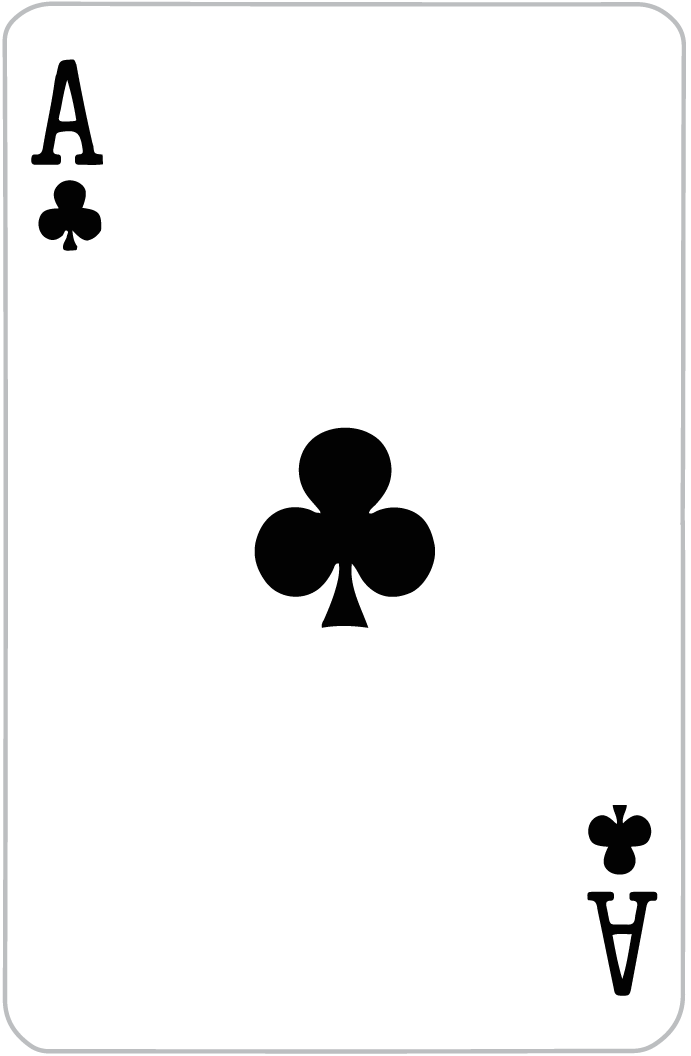 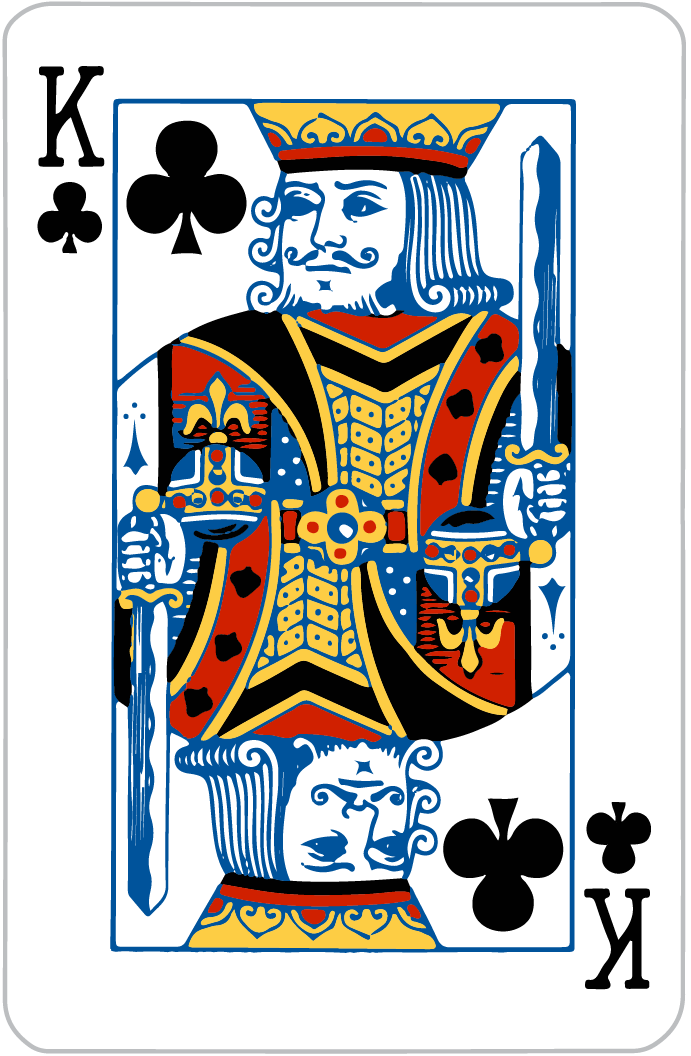 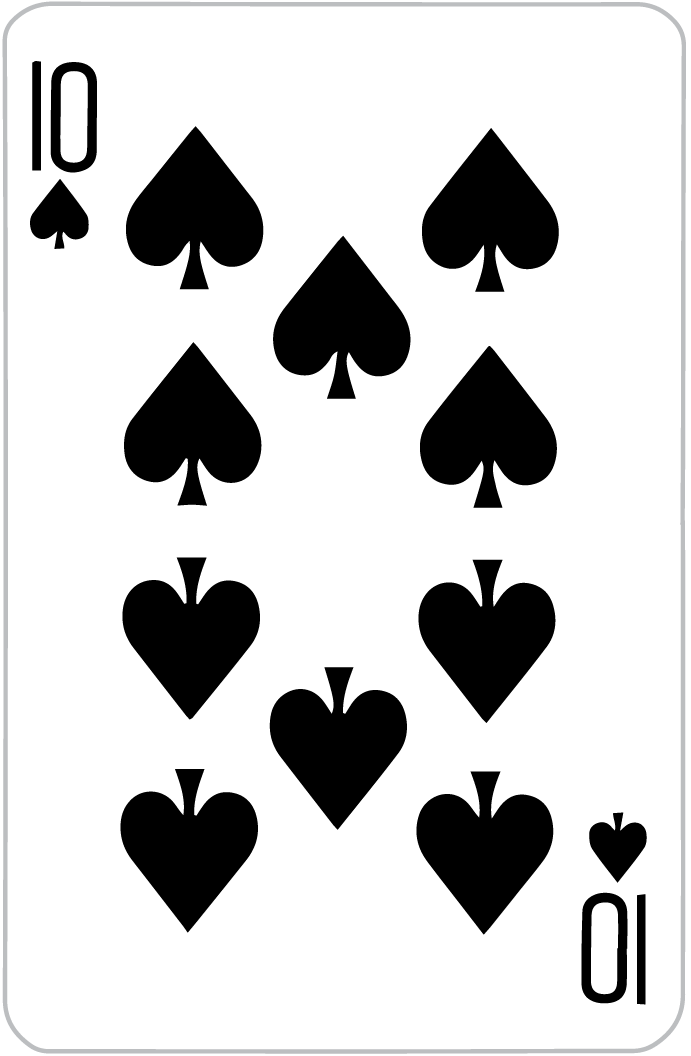 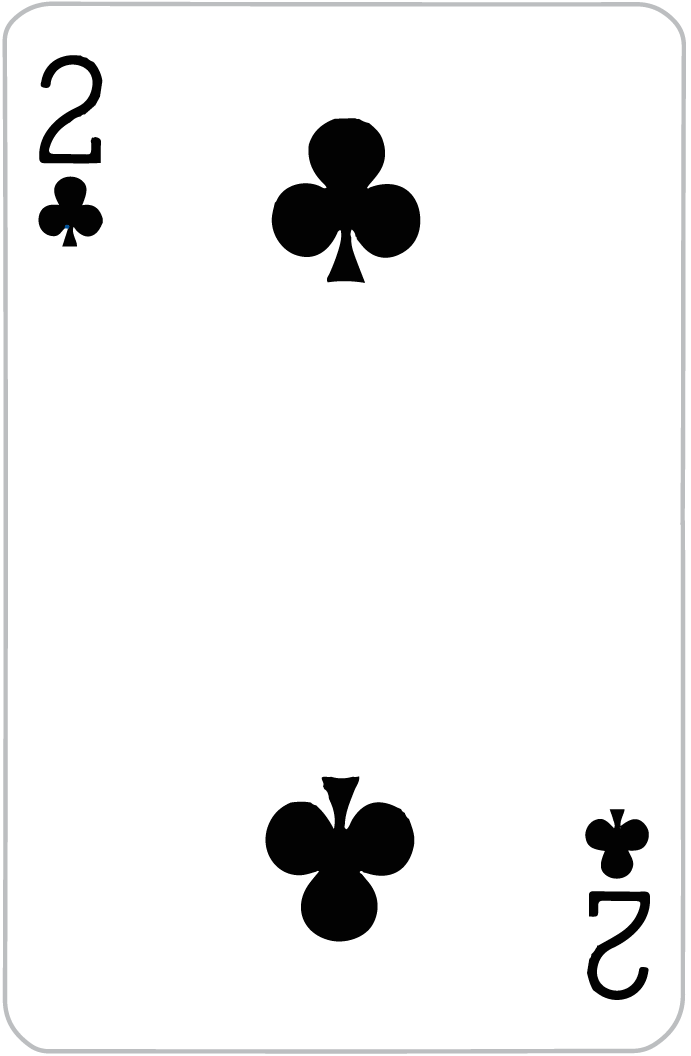 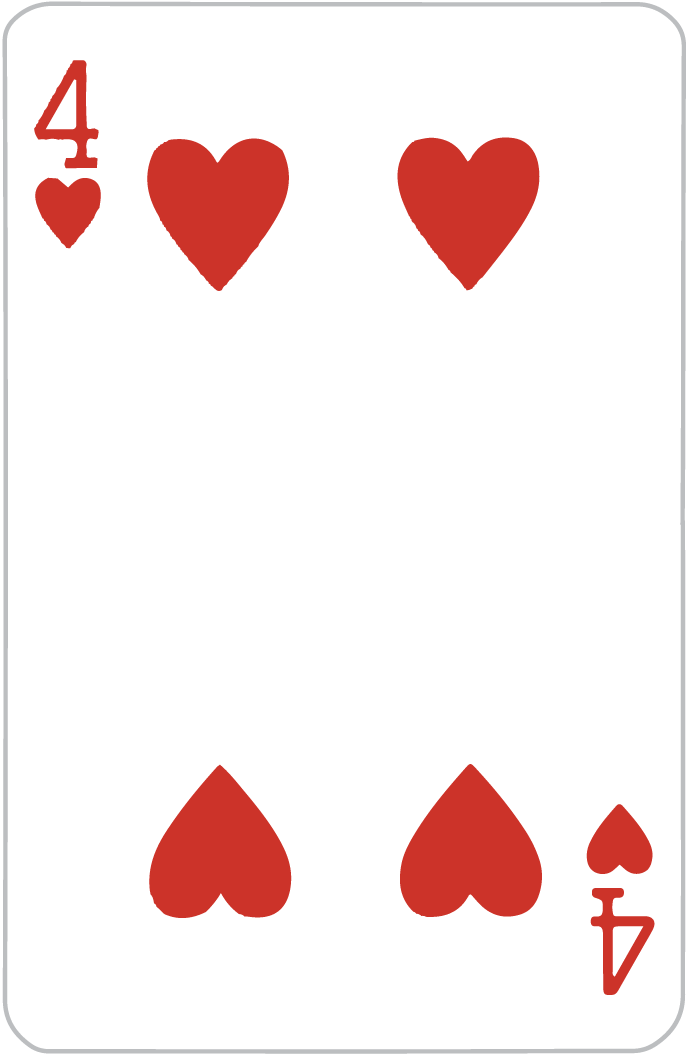 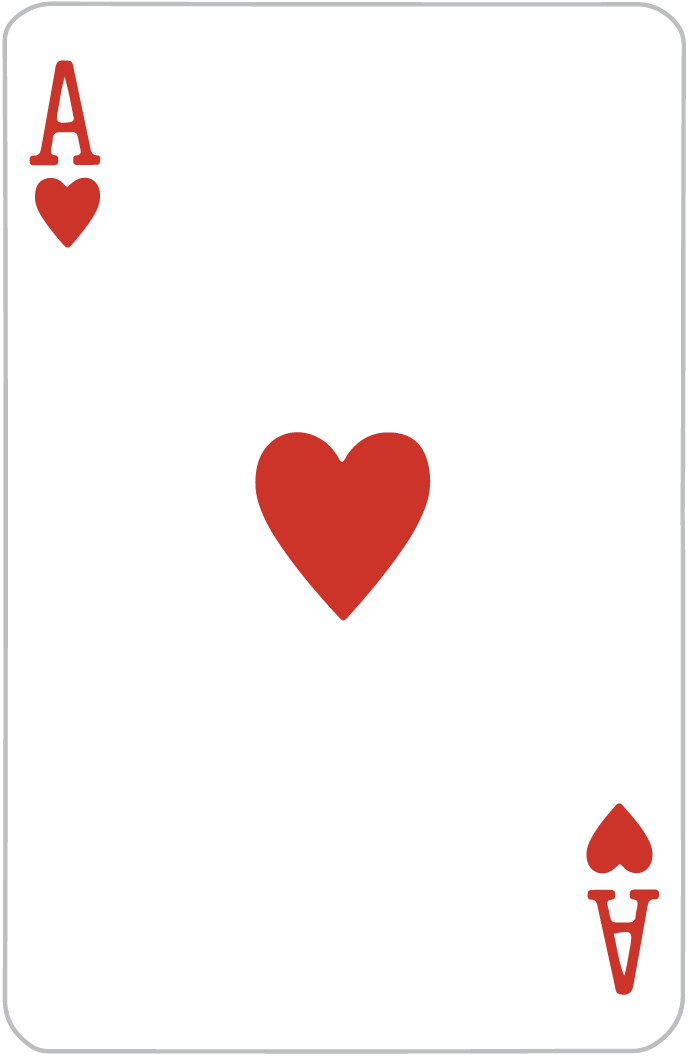 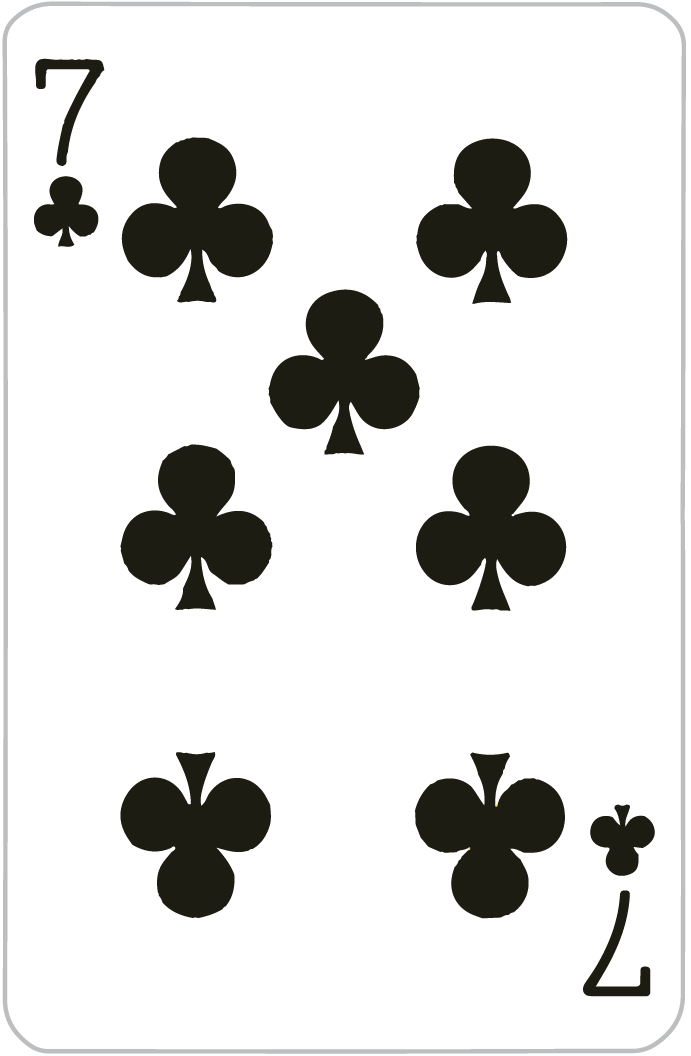 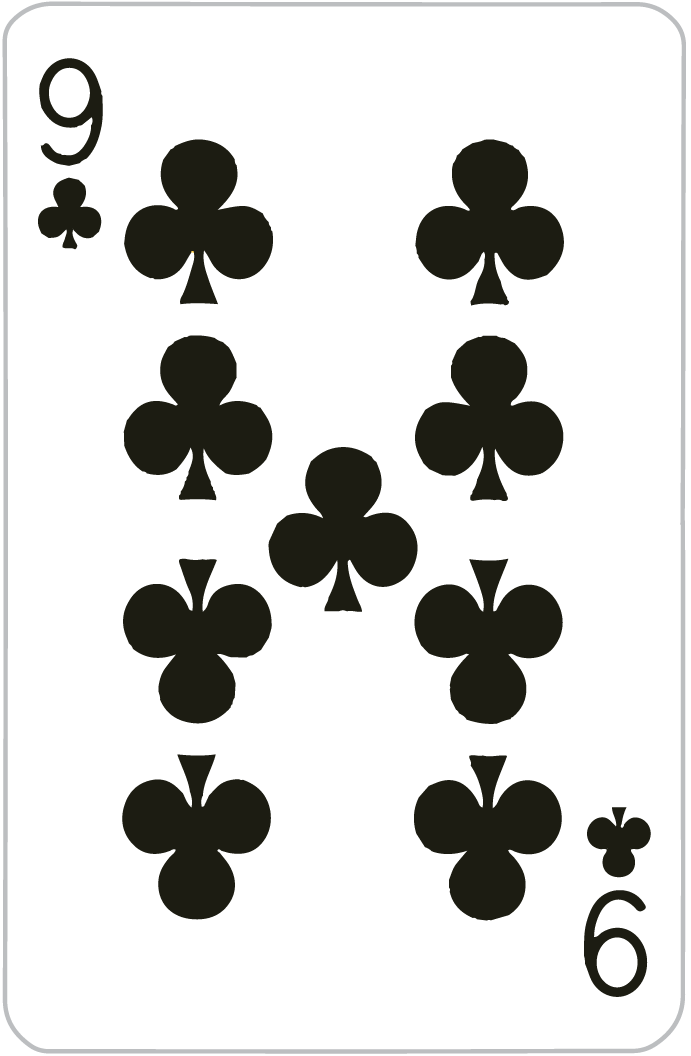 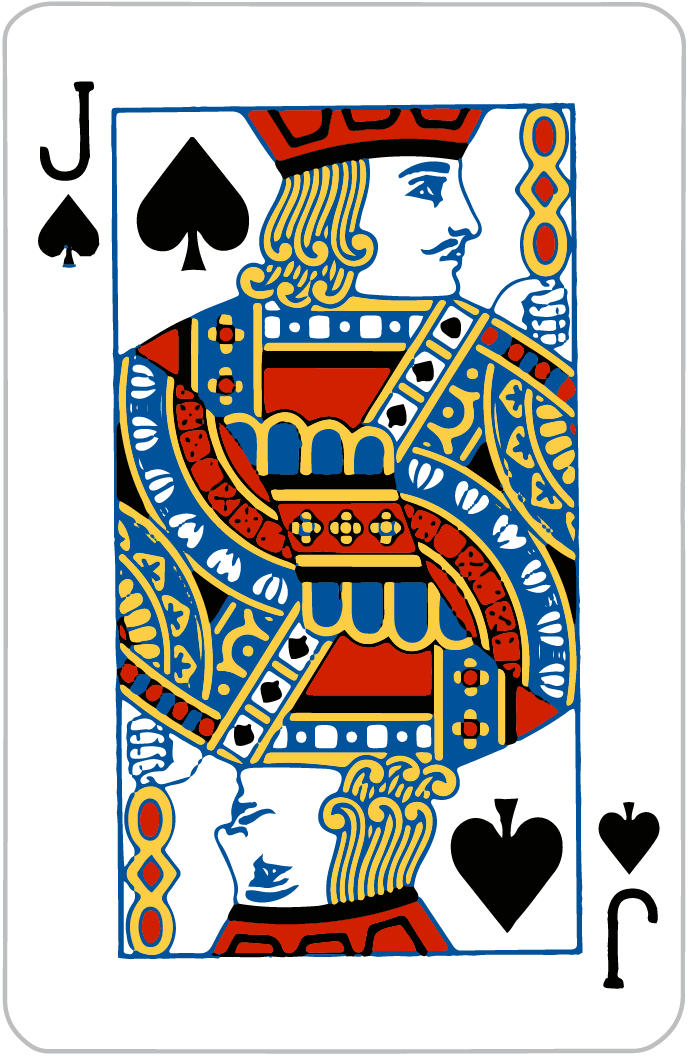 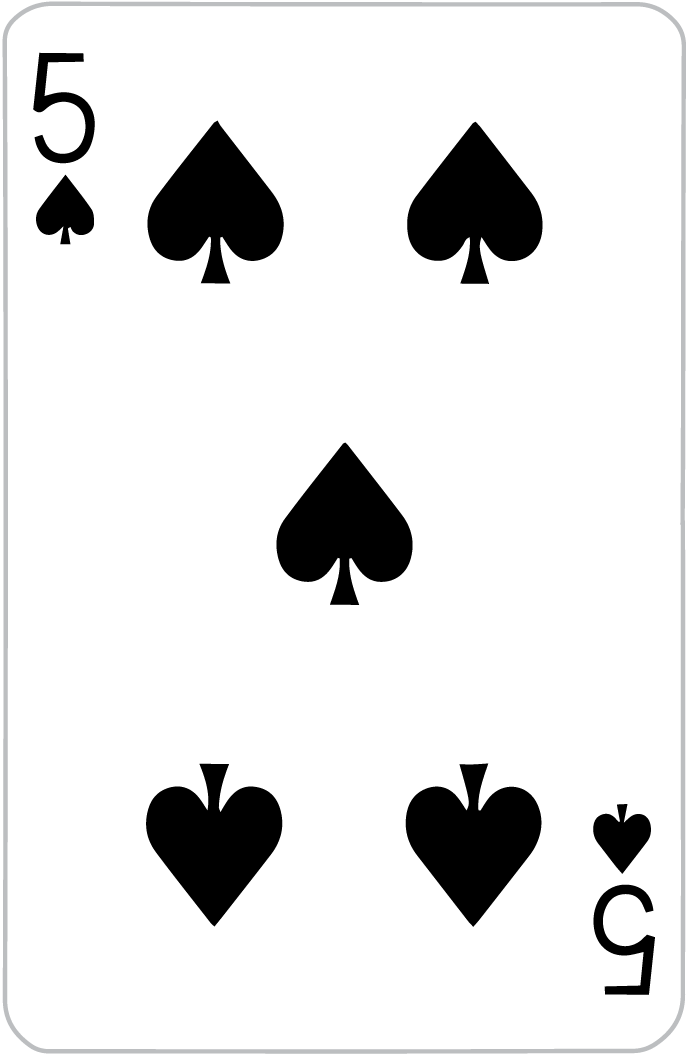 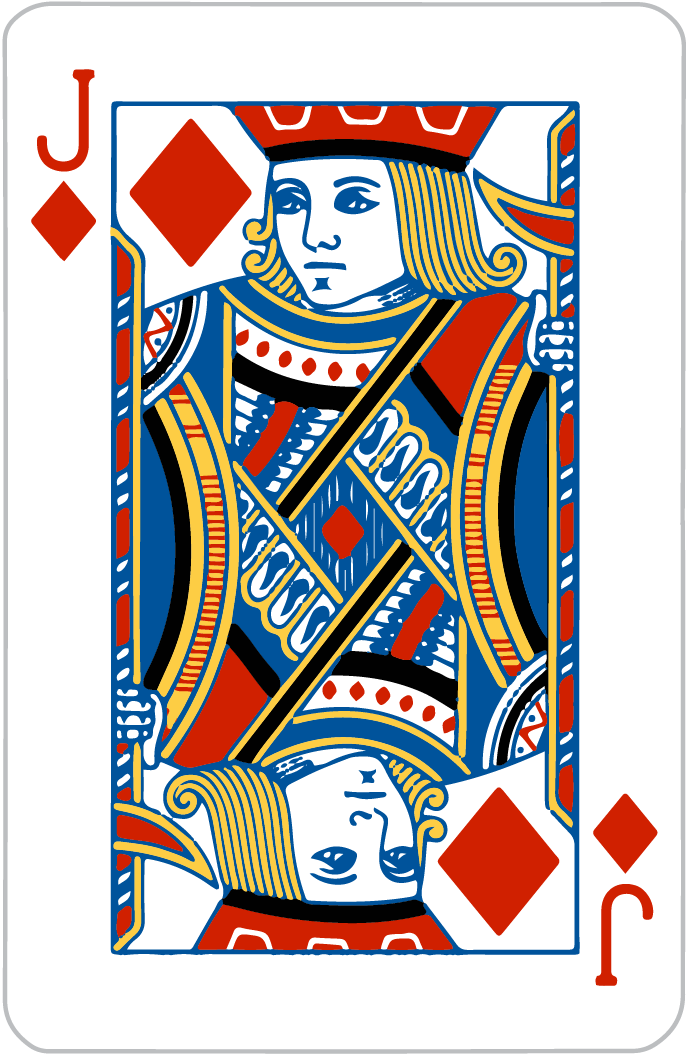 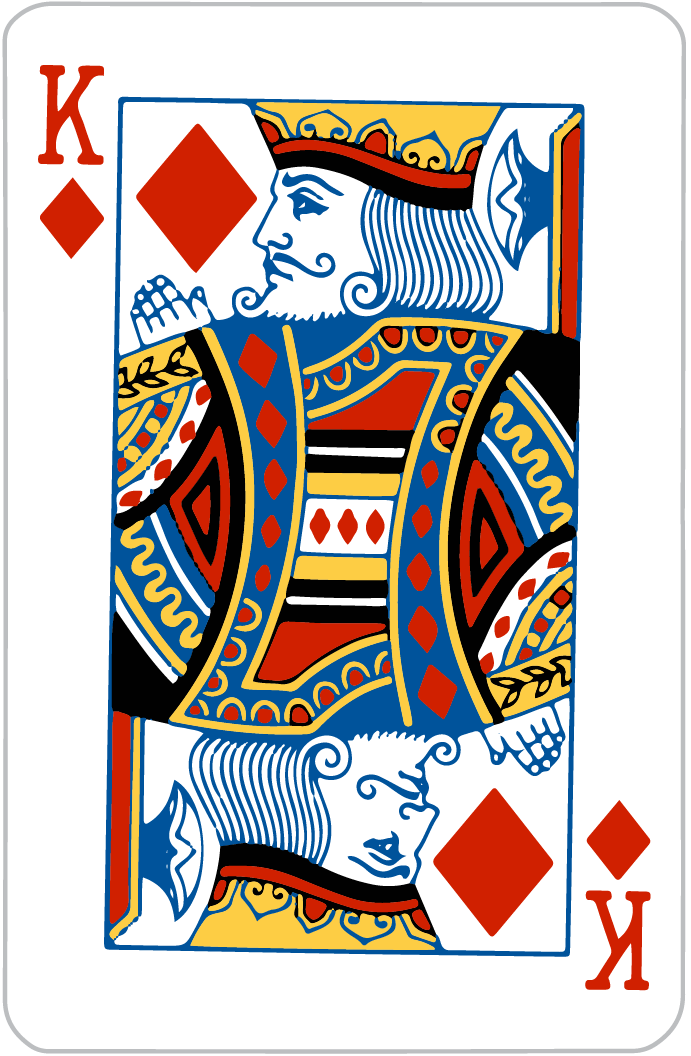 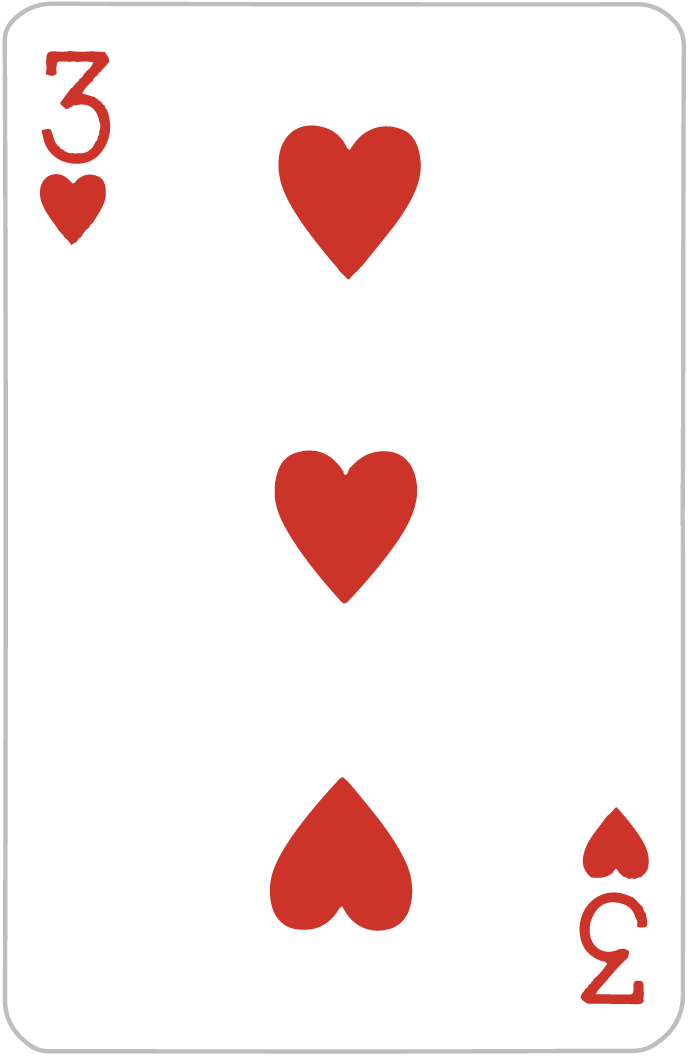 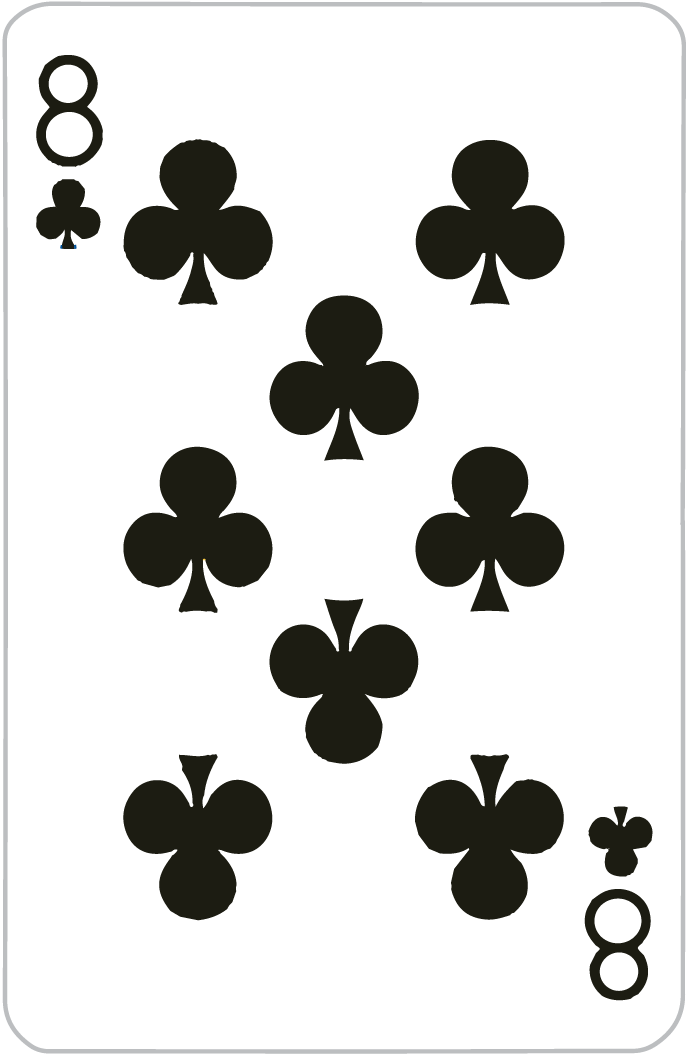 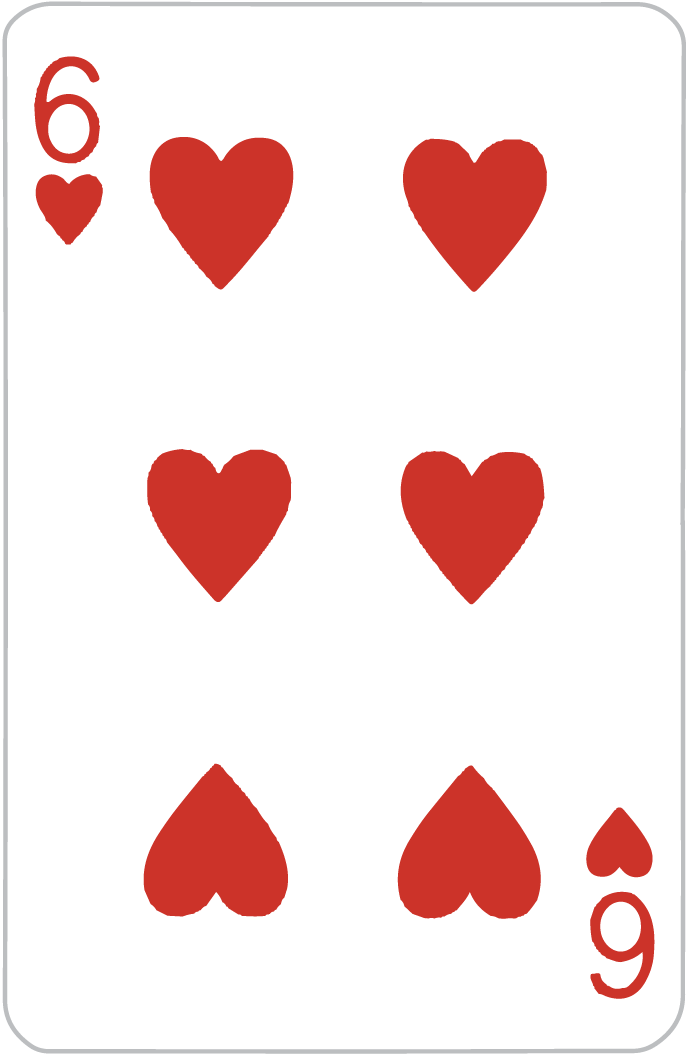 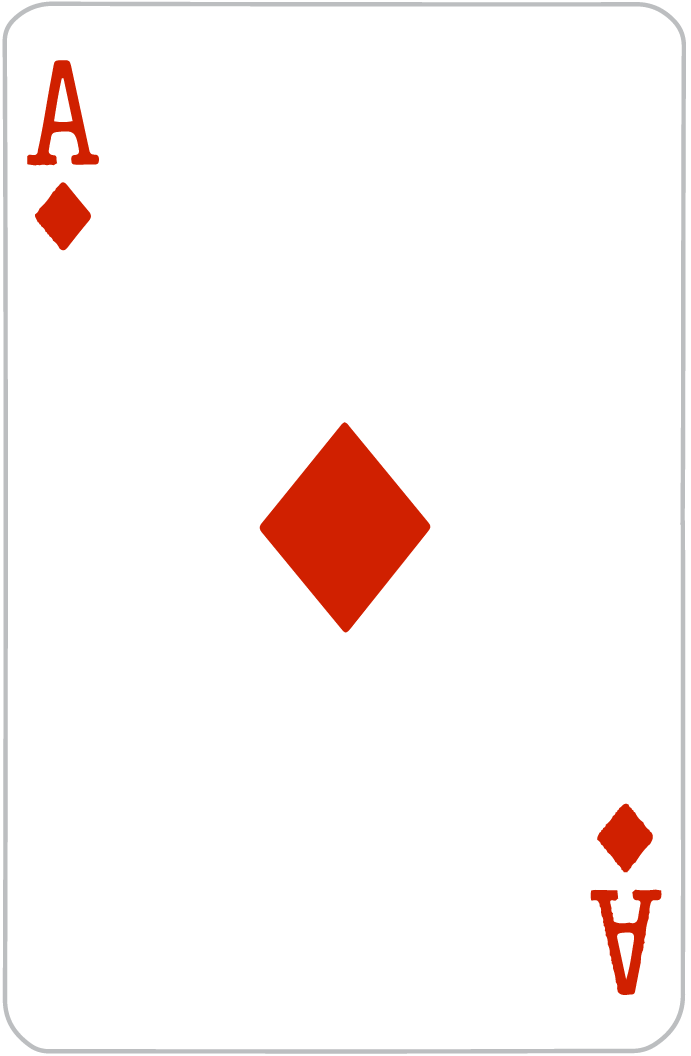 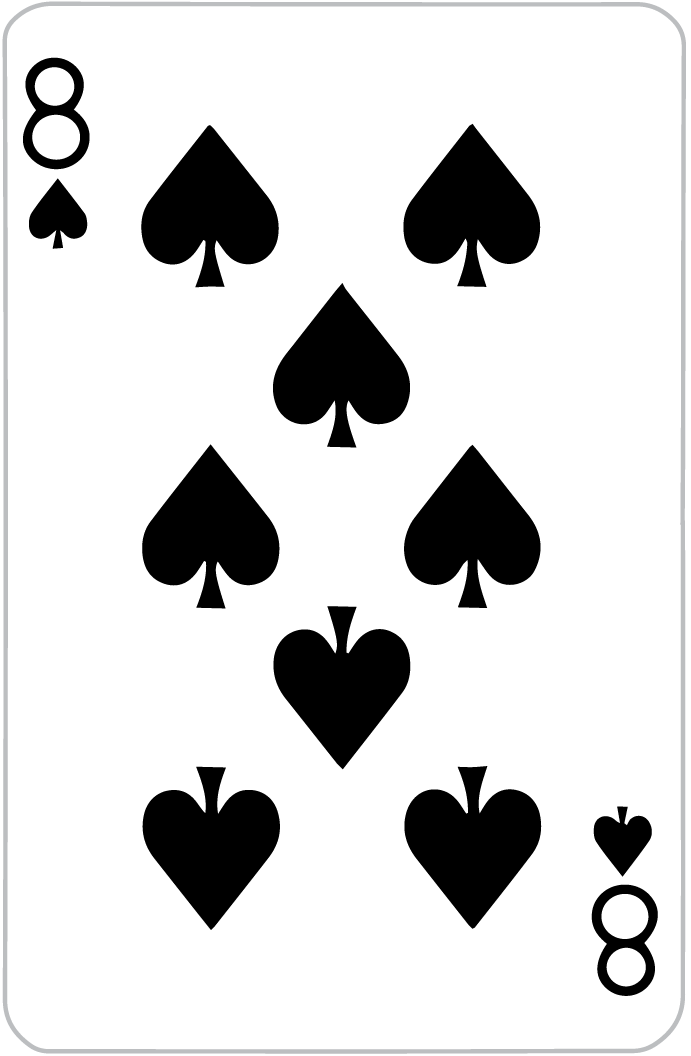 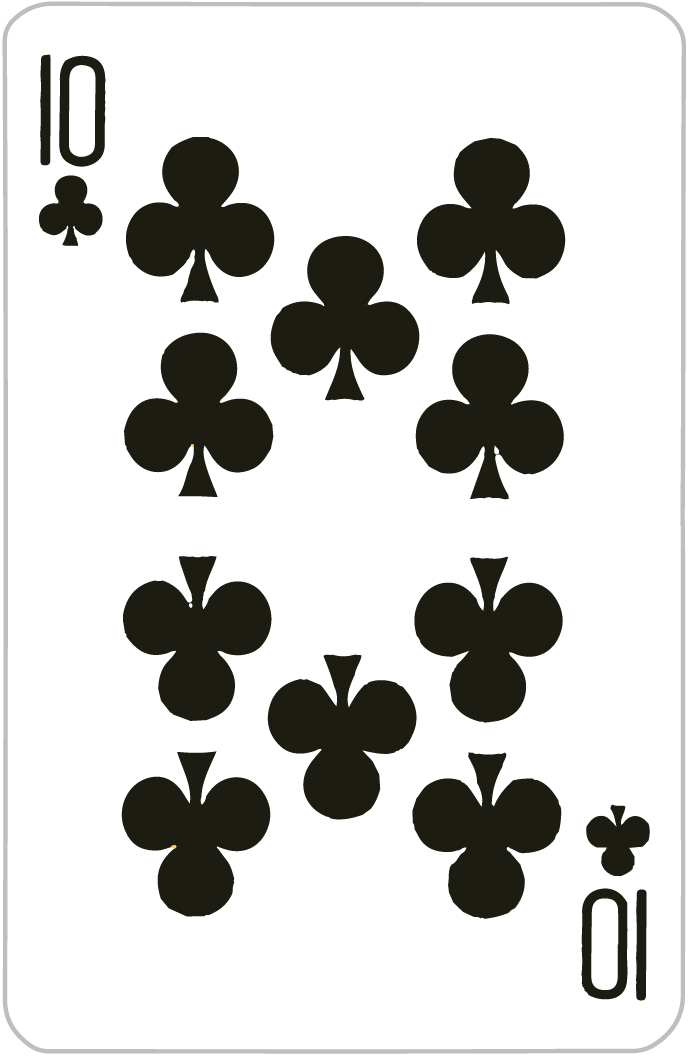 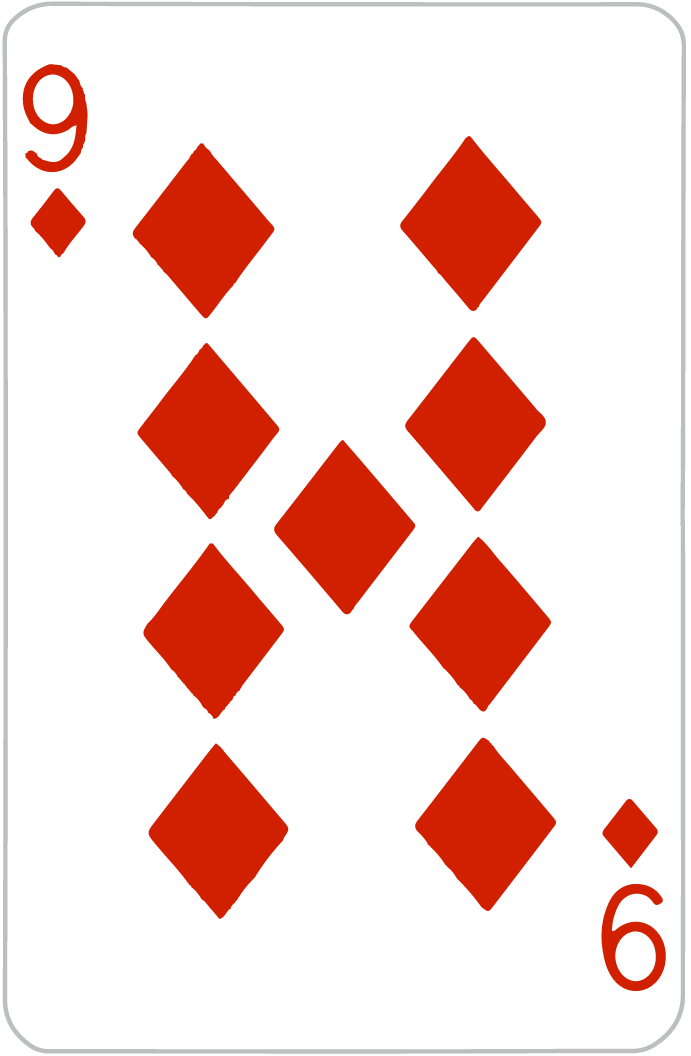 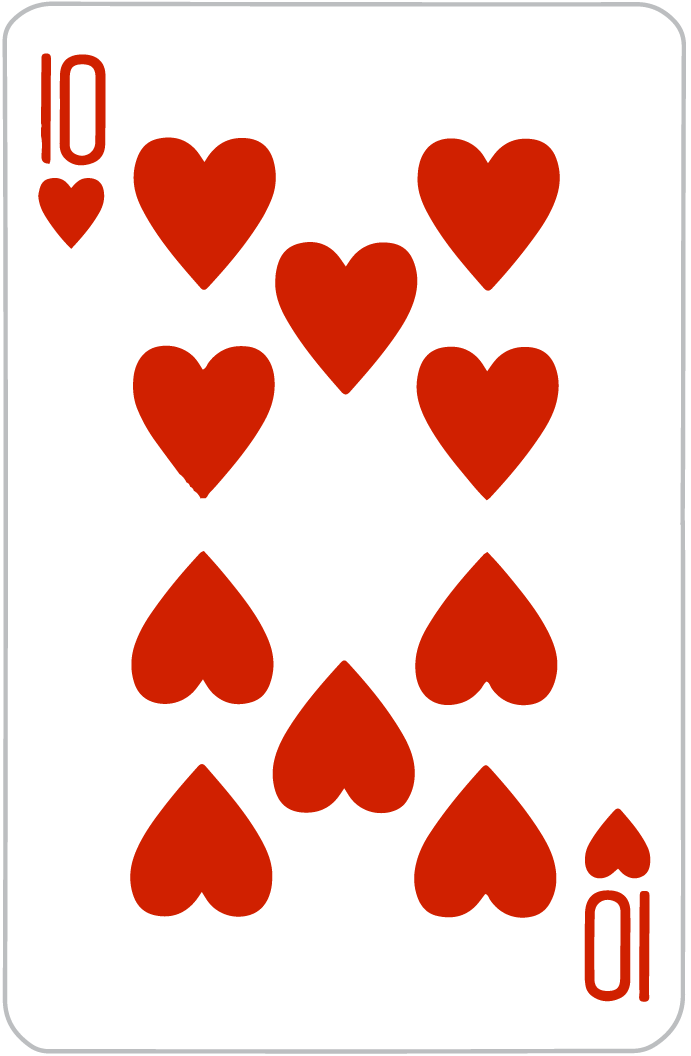 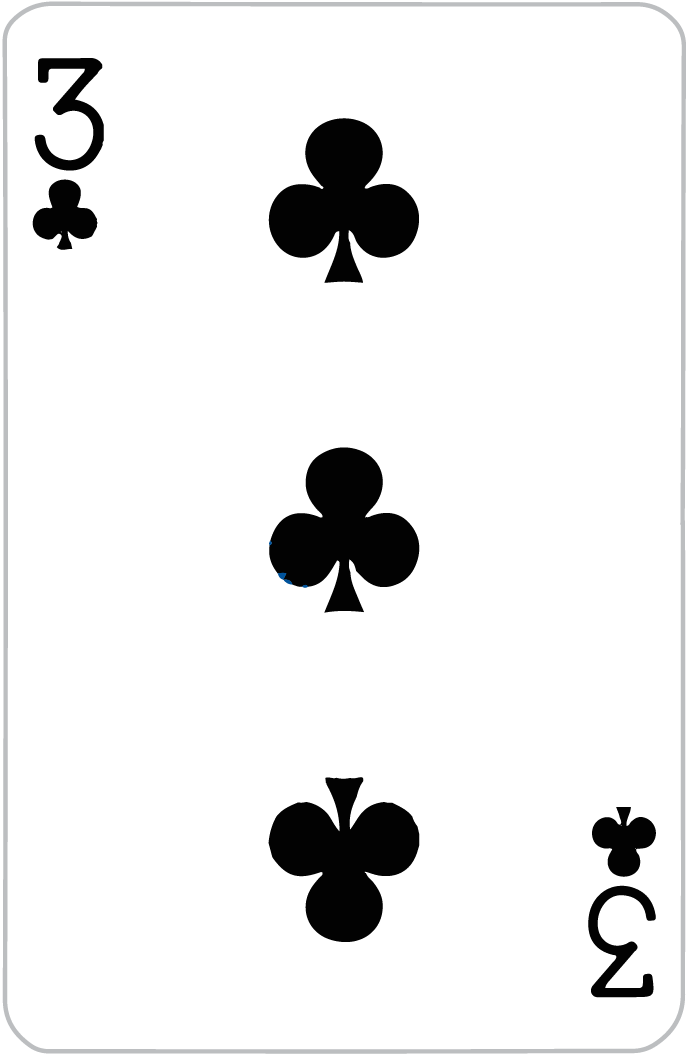 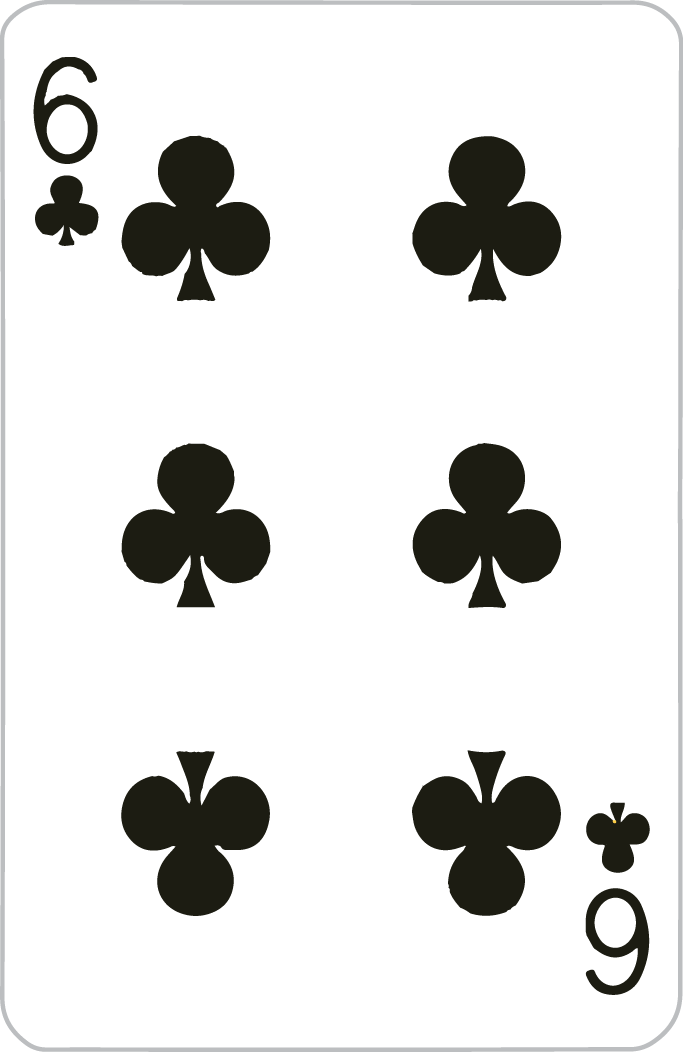 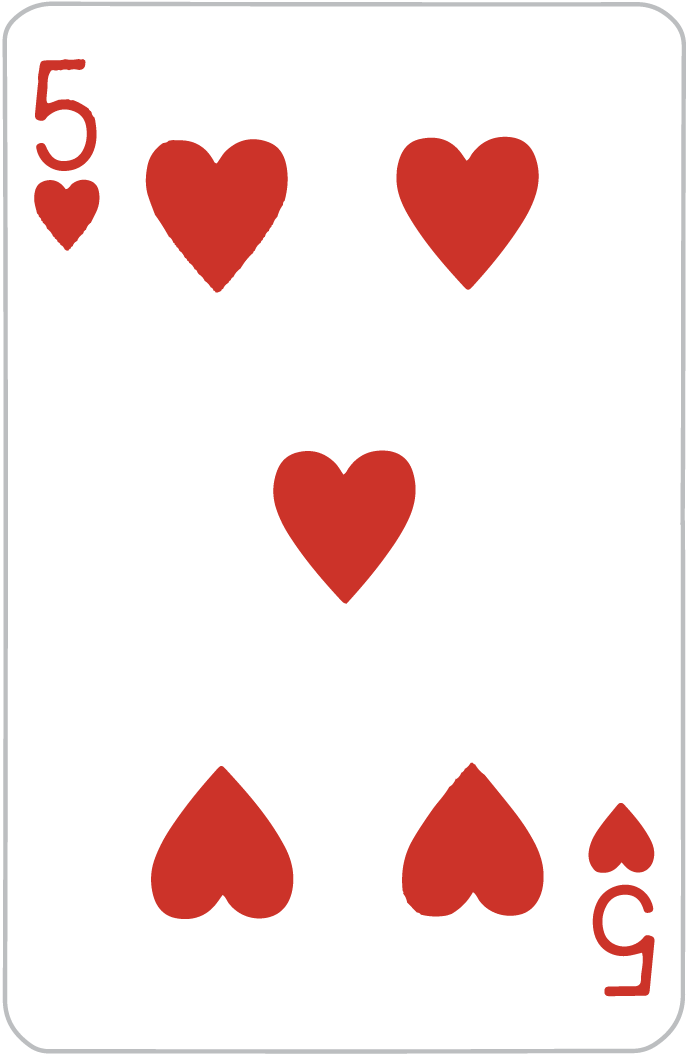 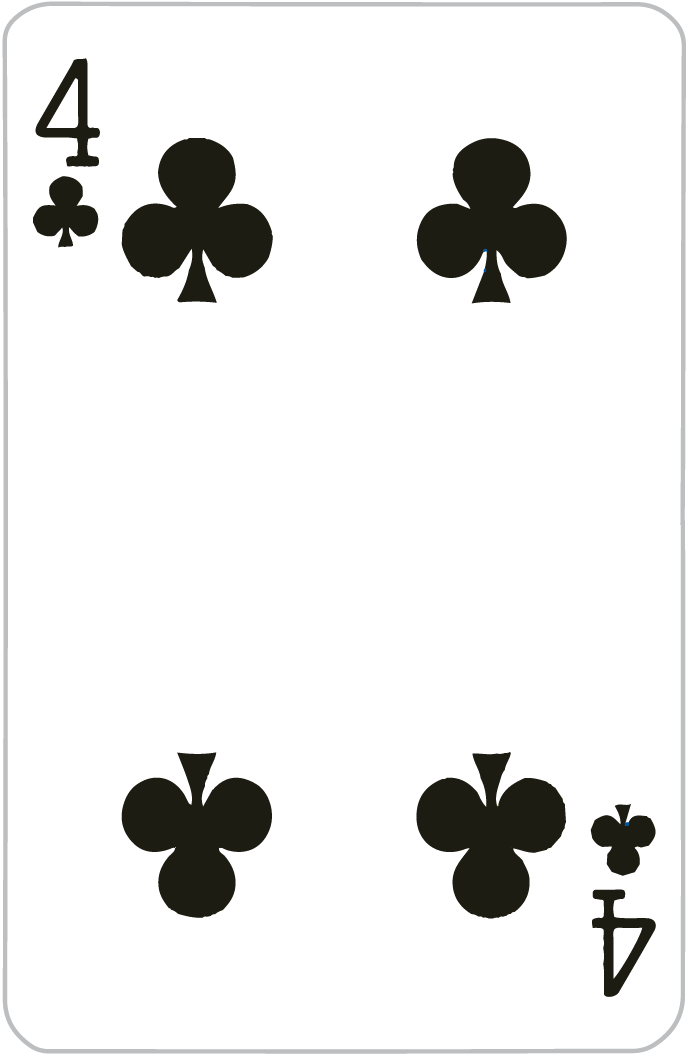 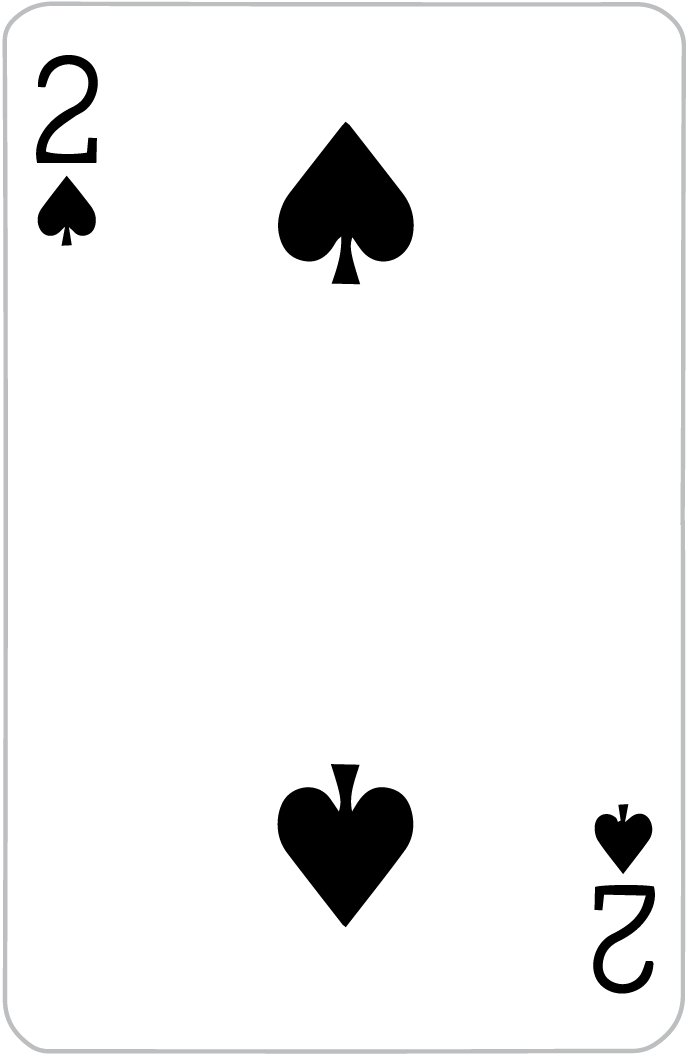 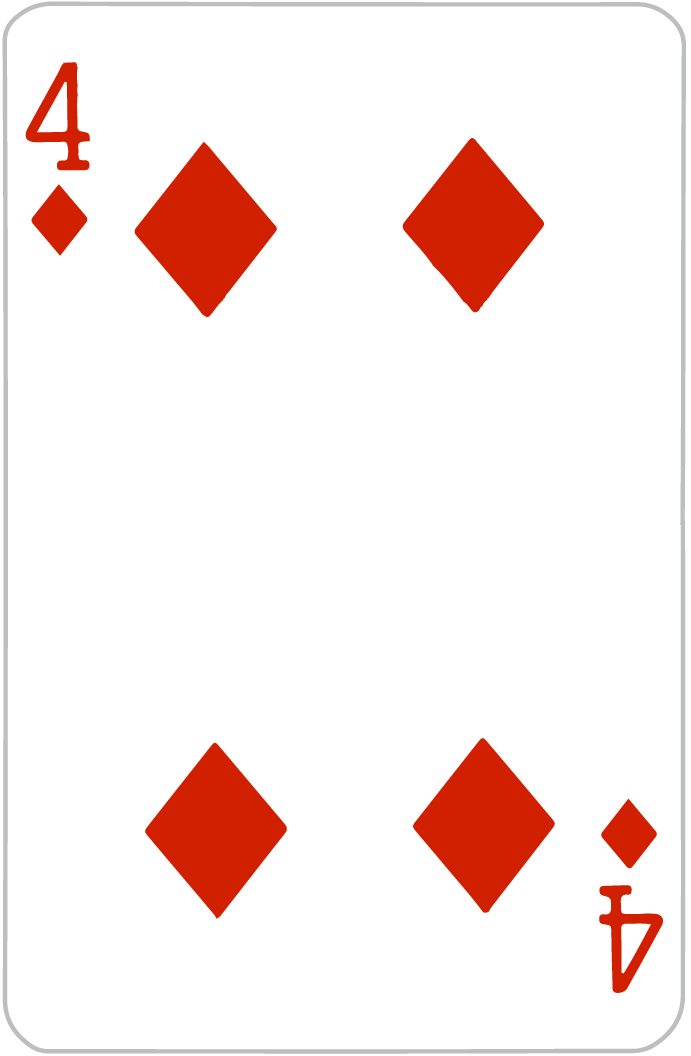 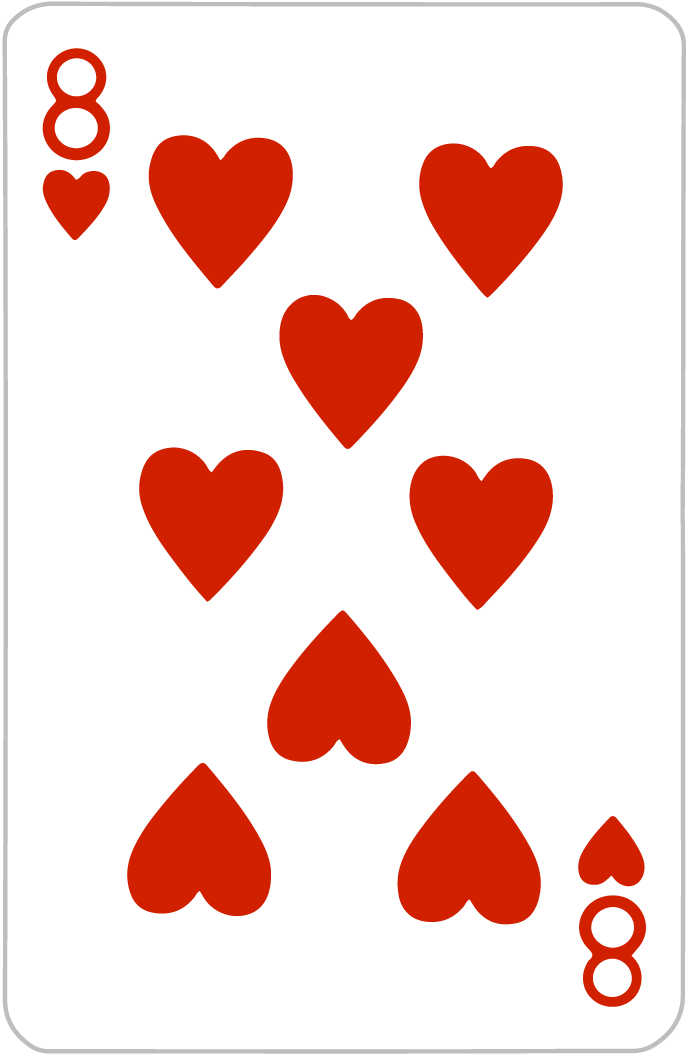 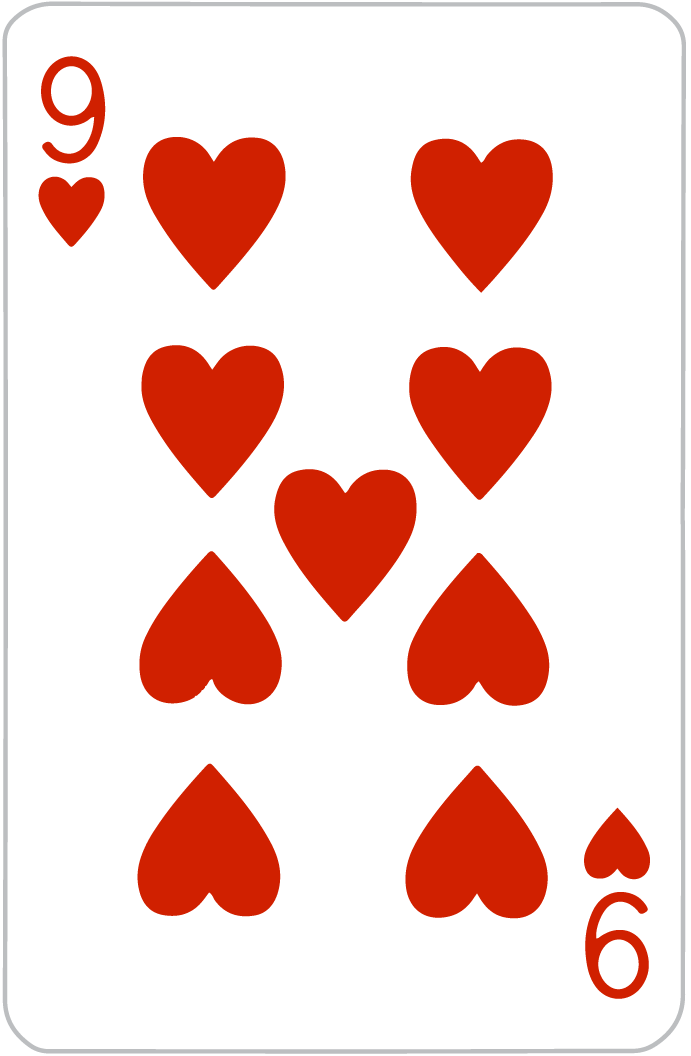 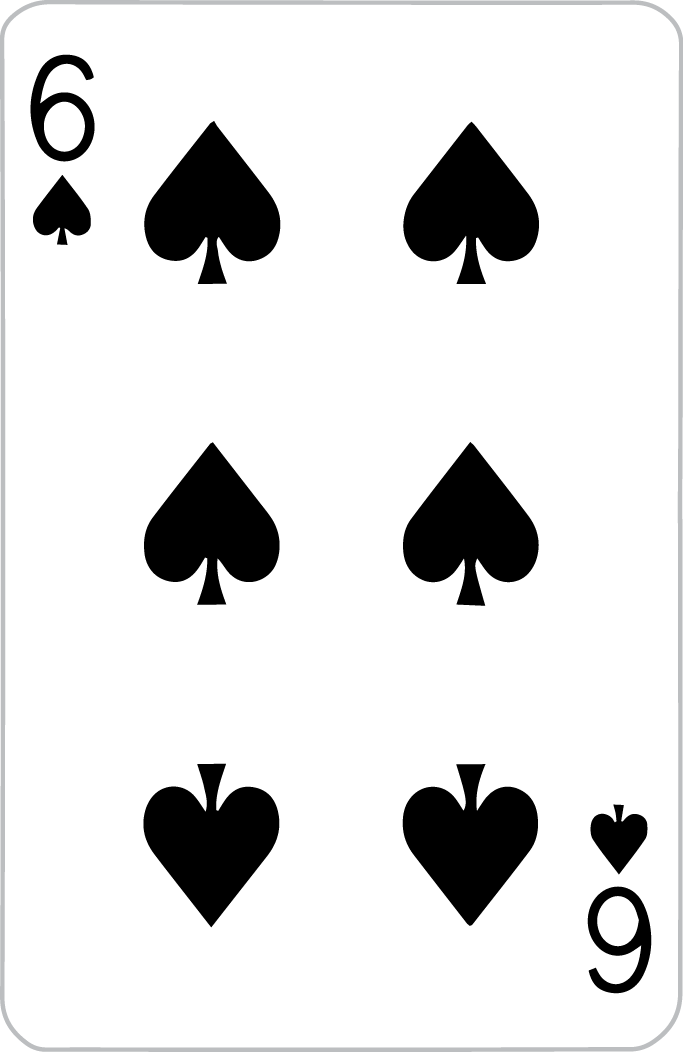 La próxima carta es más alta que la reina.

La próxima carta es más baja que la reina.
Creo que…
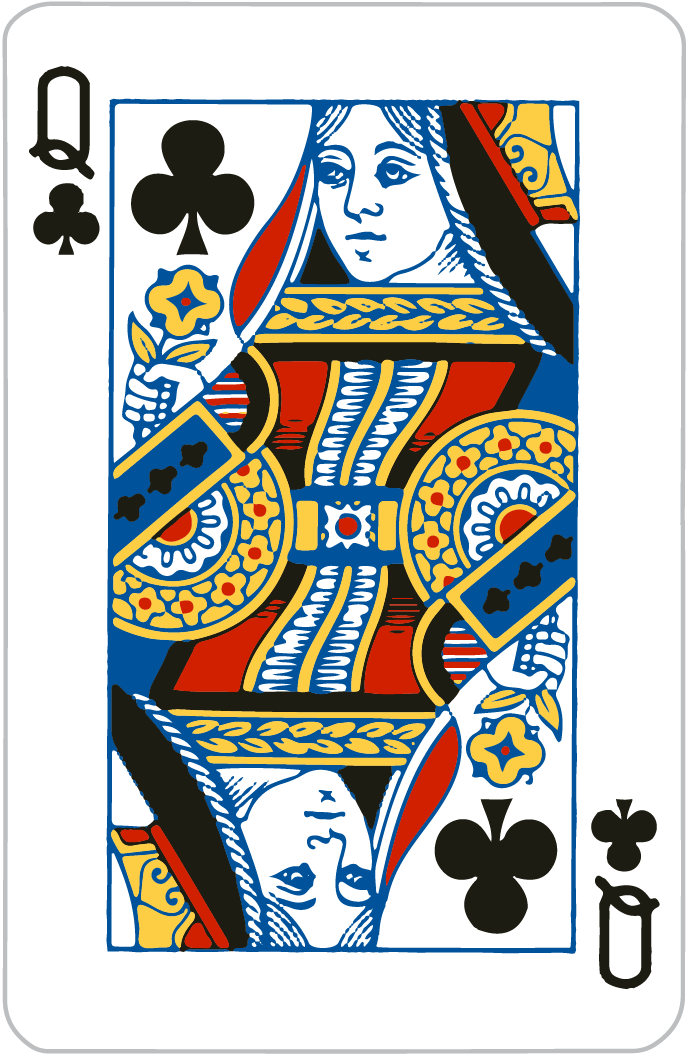 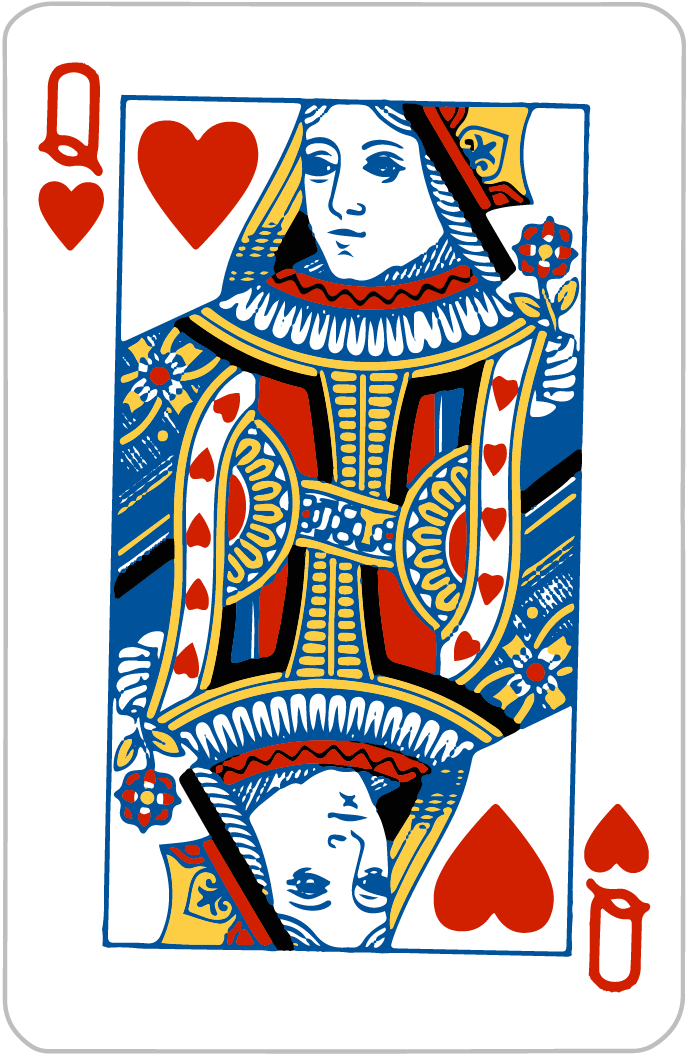 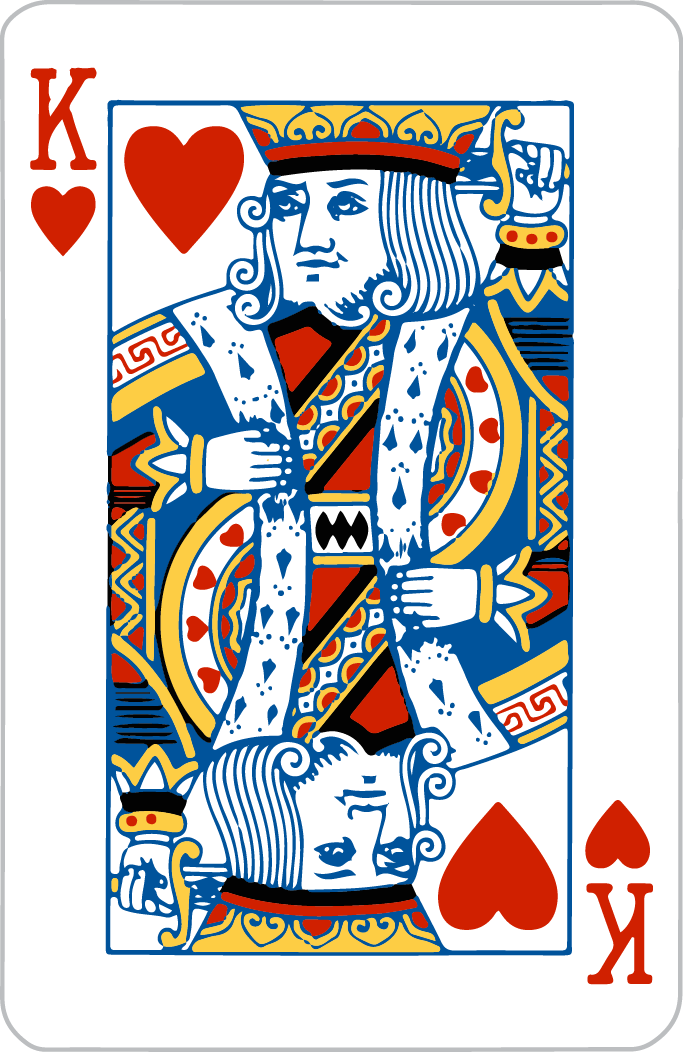 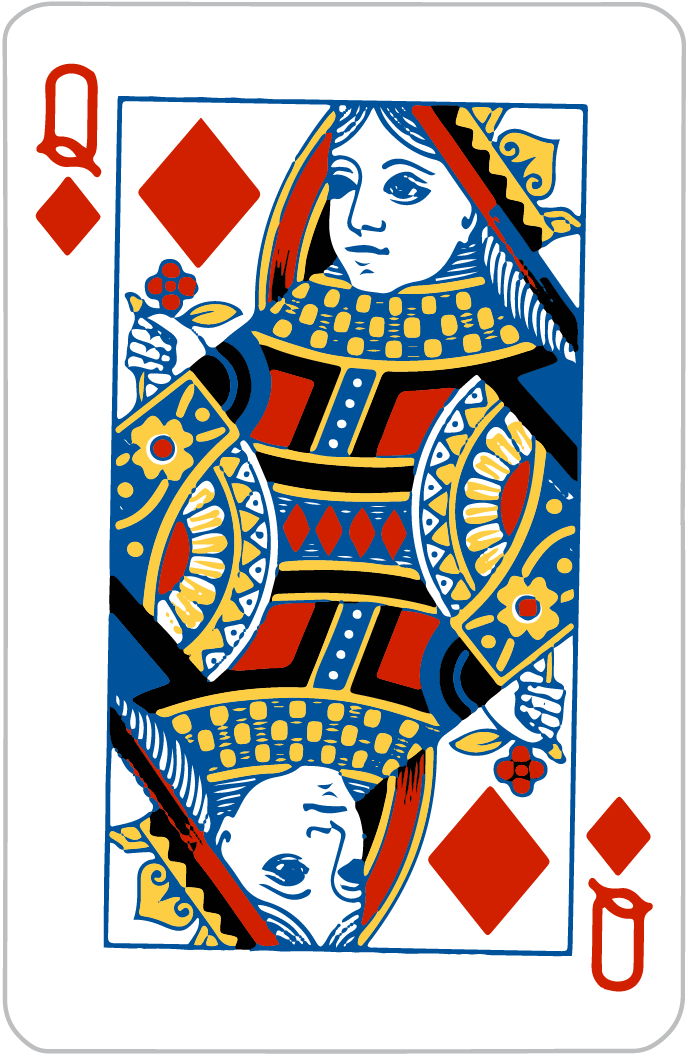 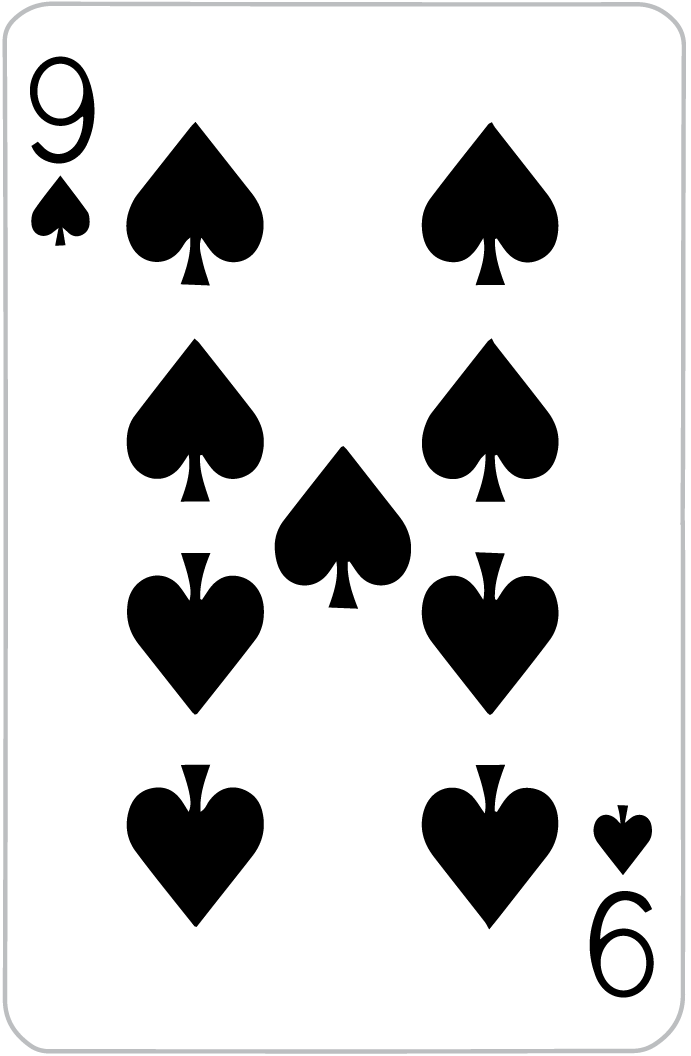 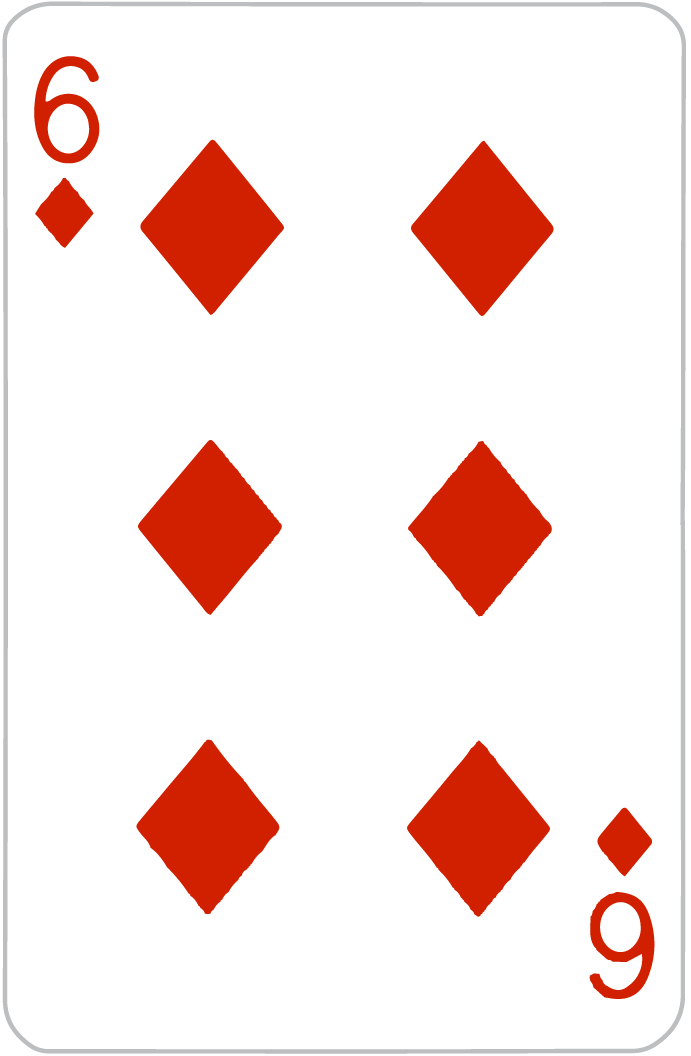 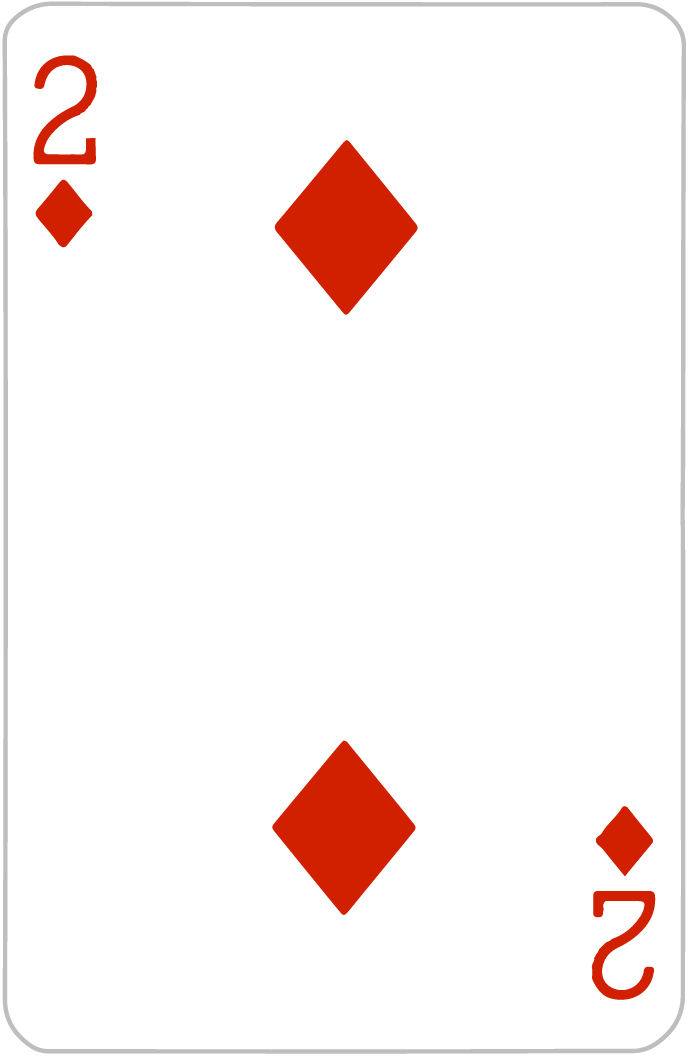 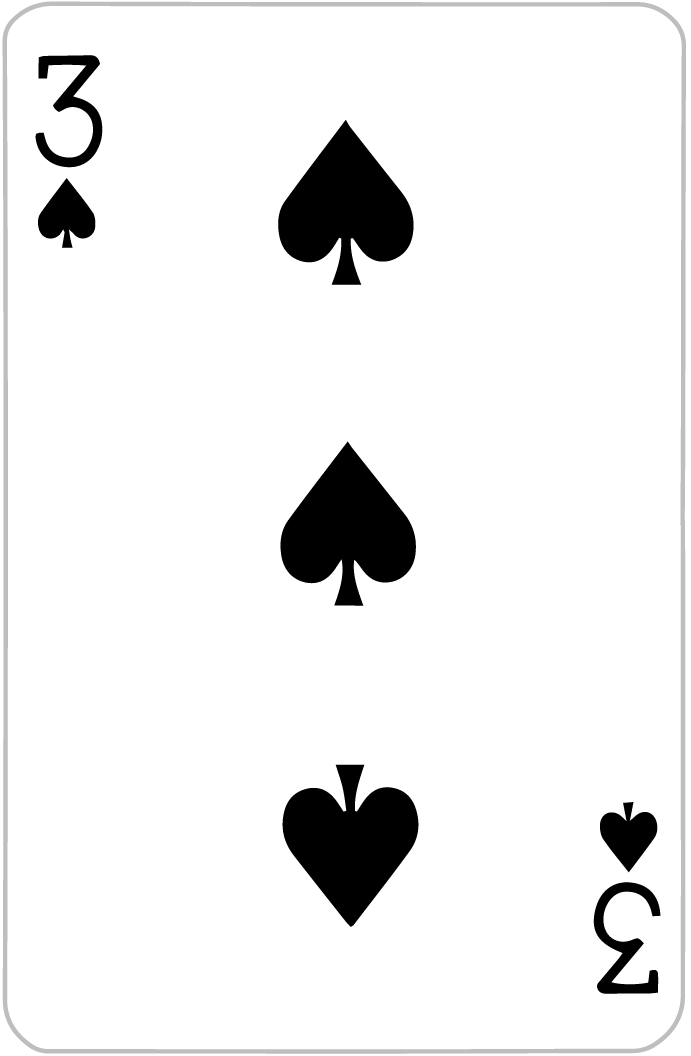 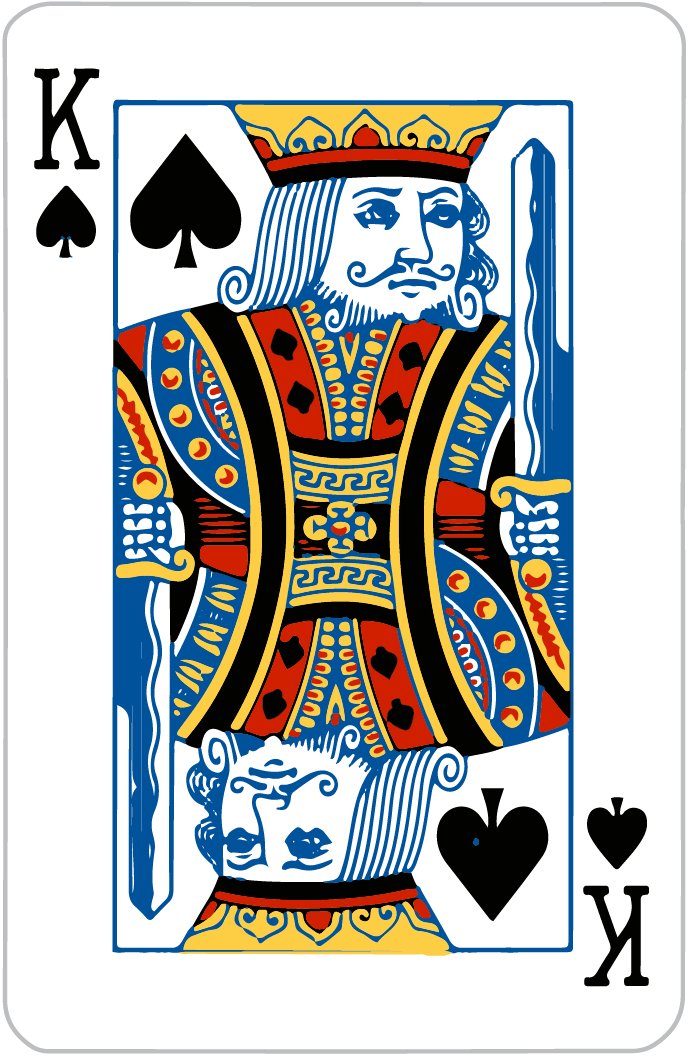 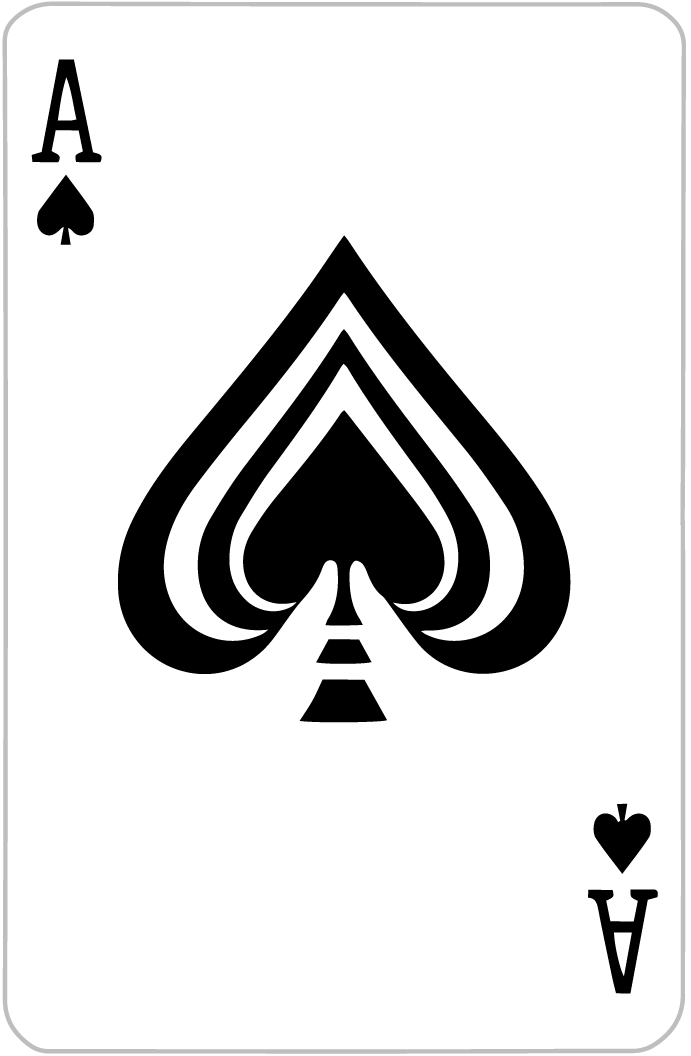 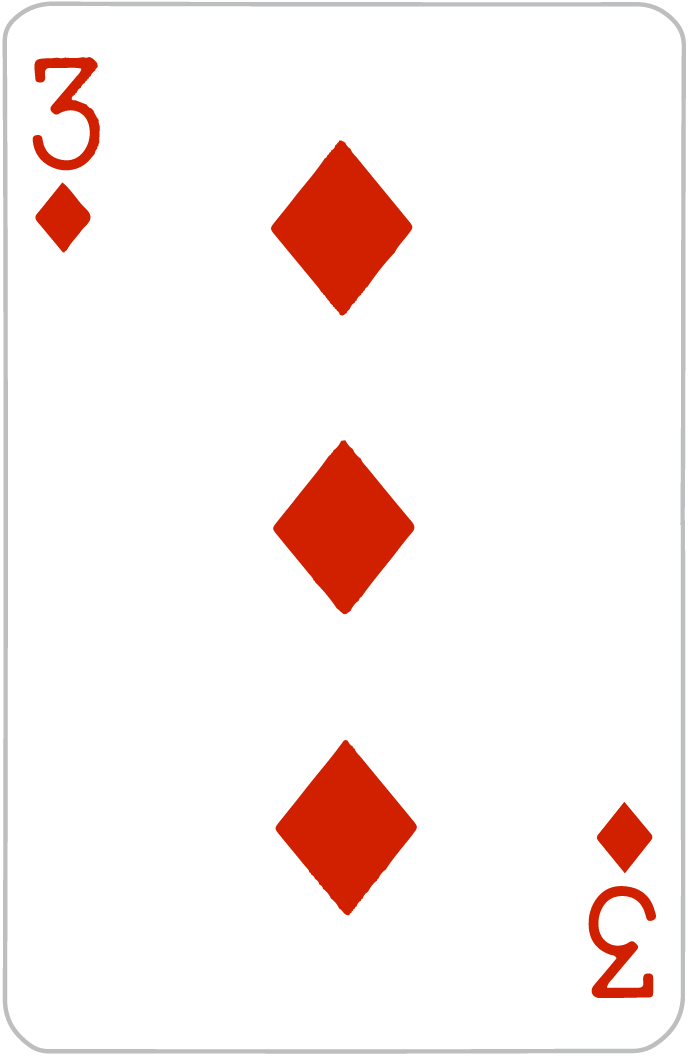 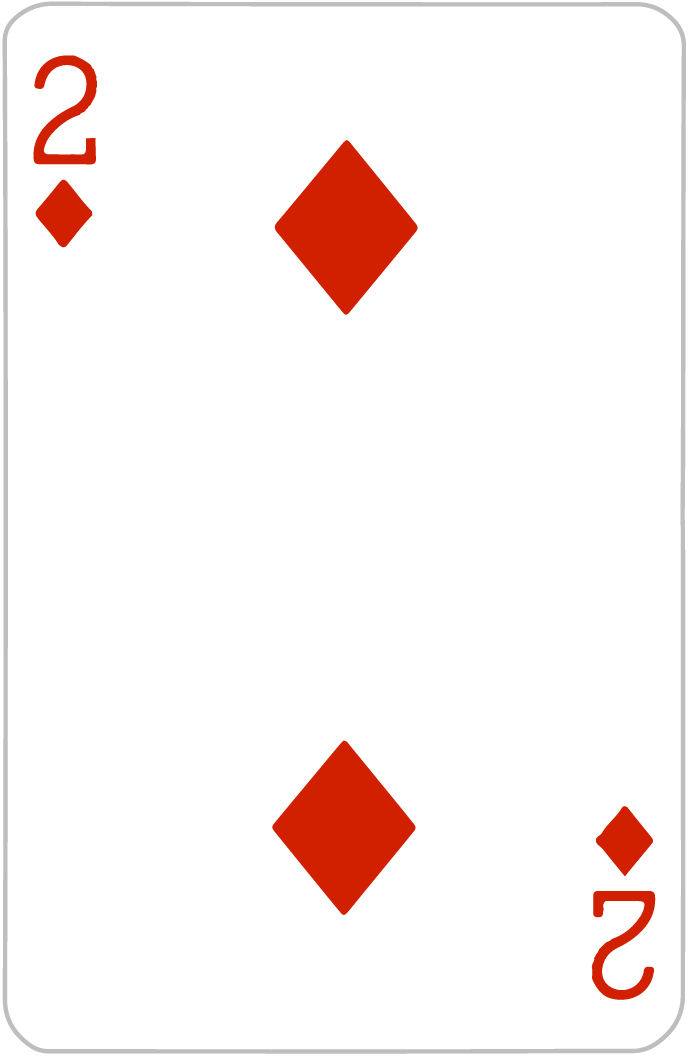 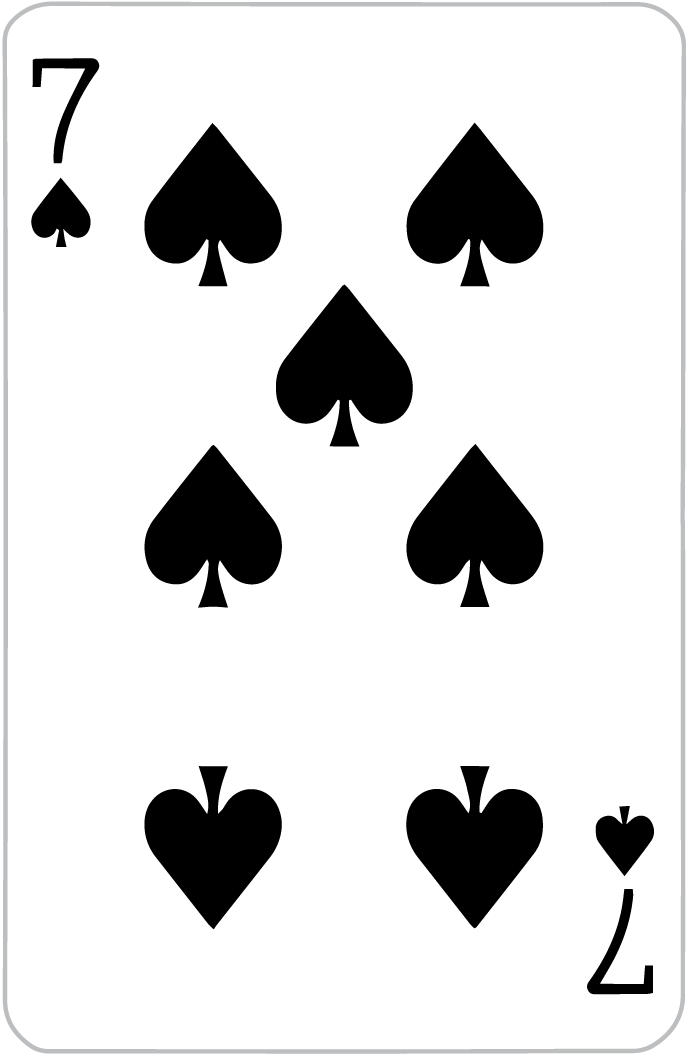 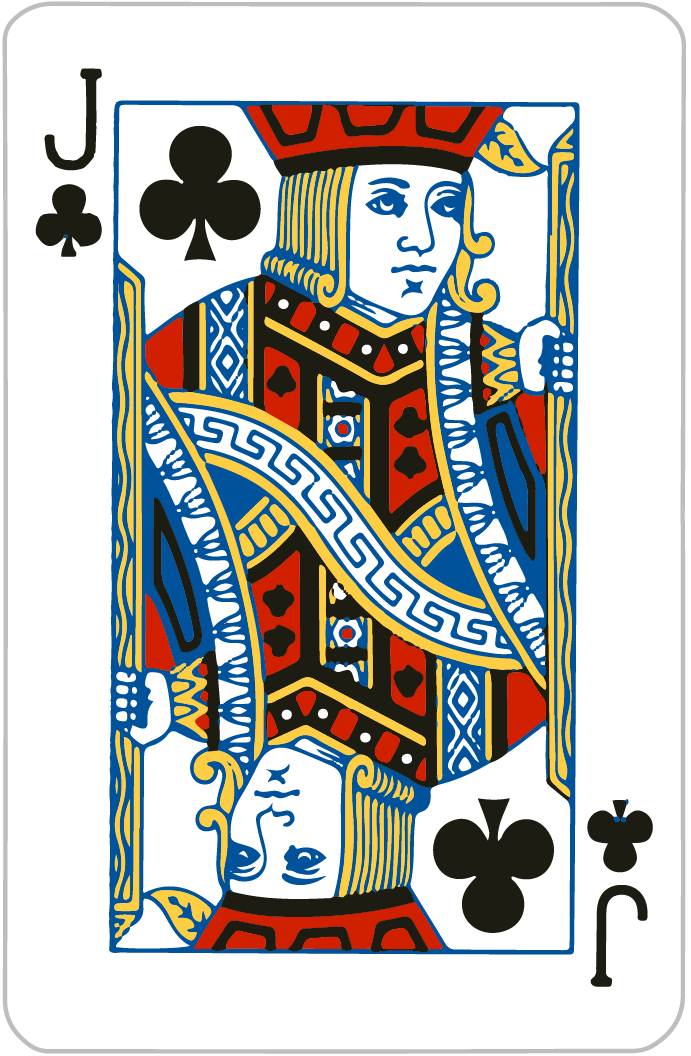 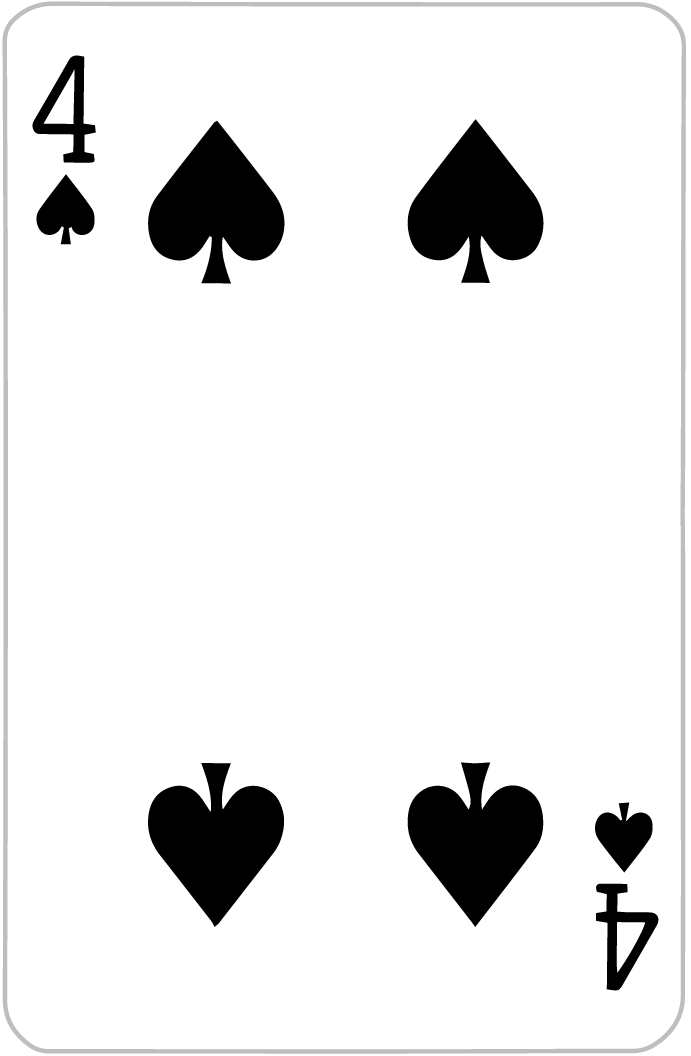 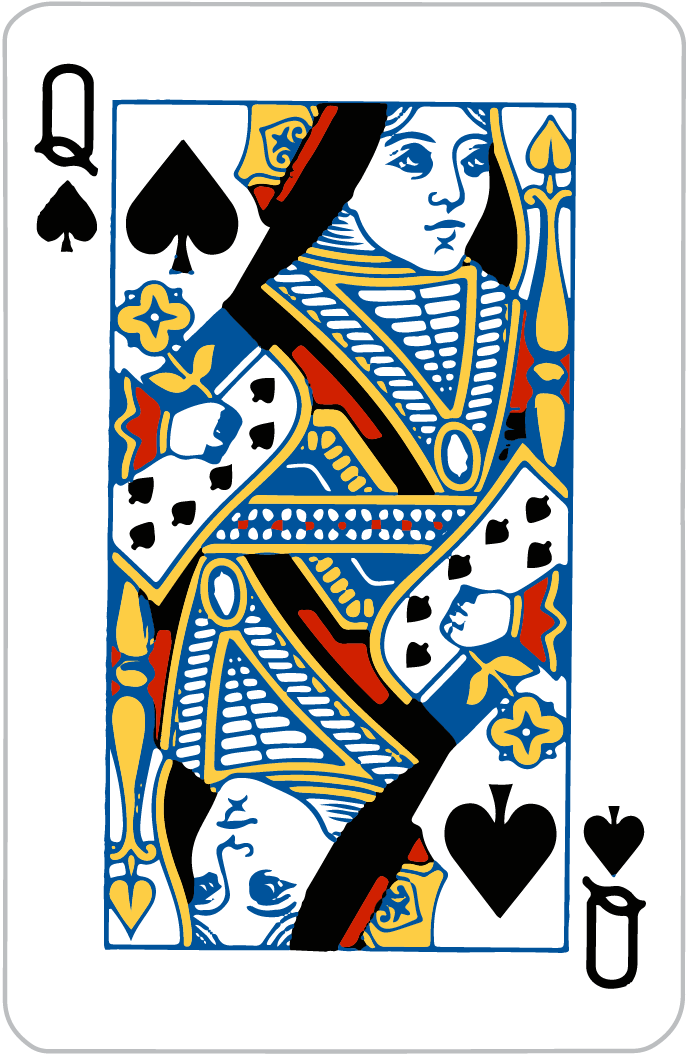 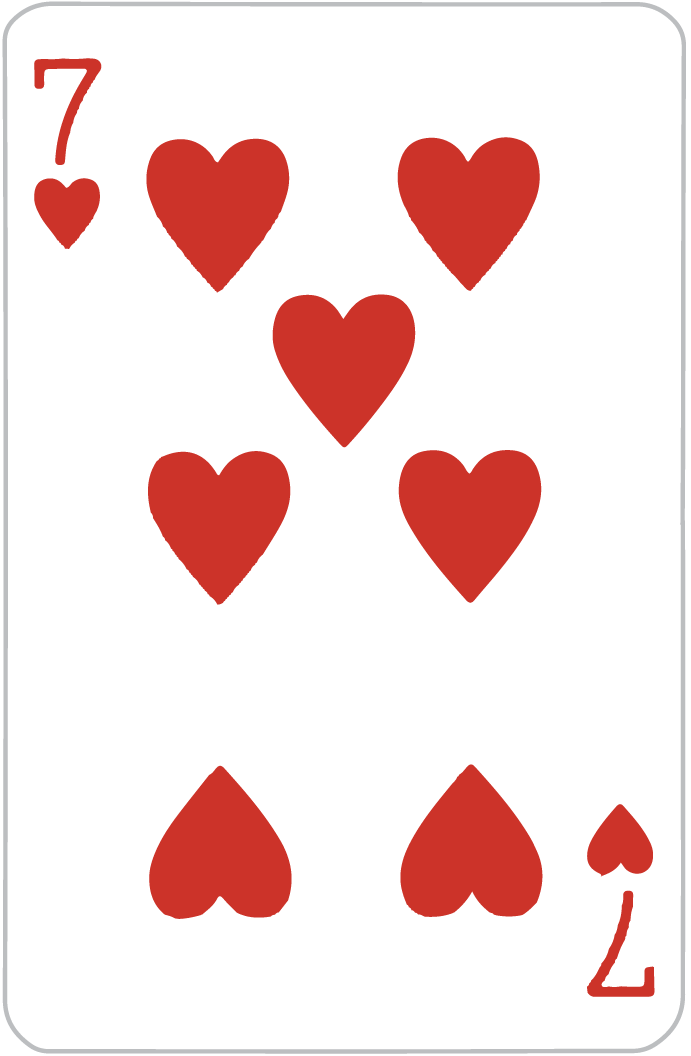 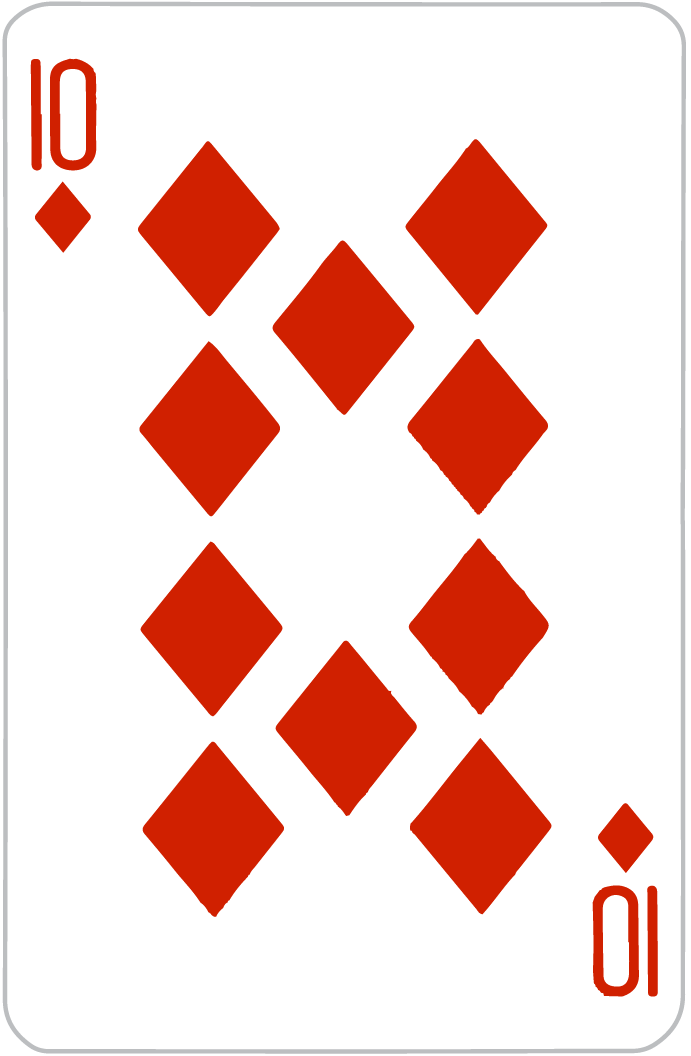 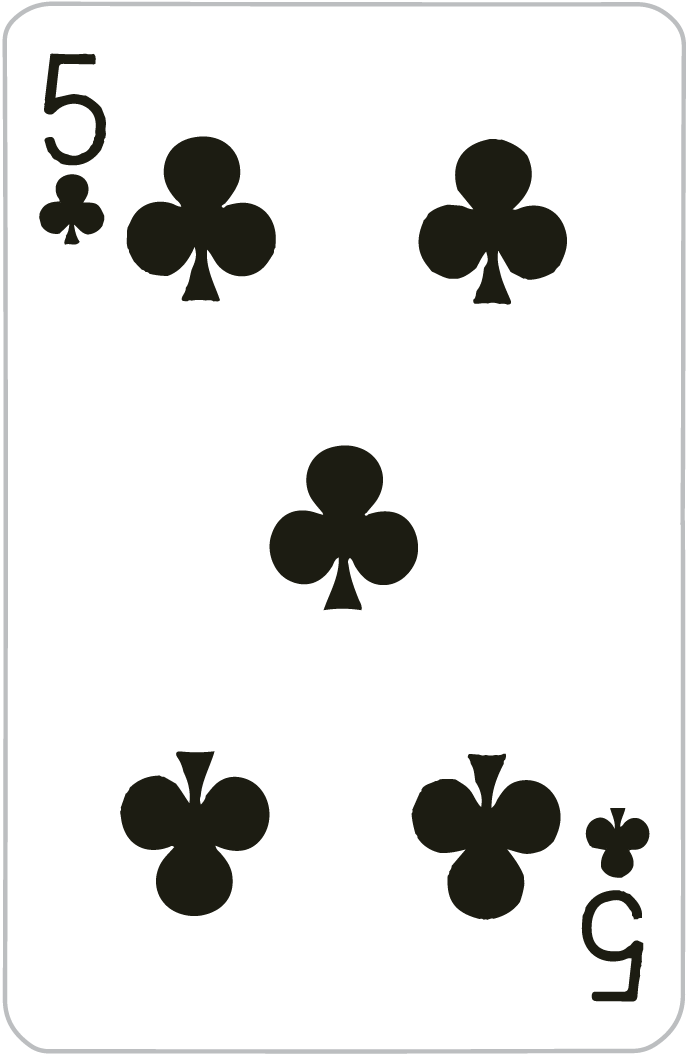 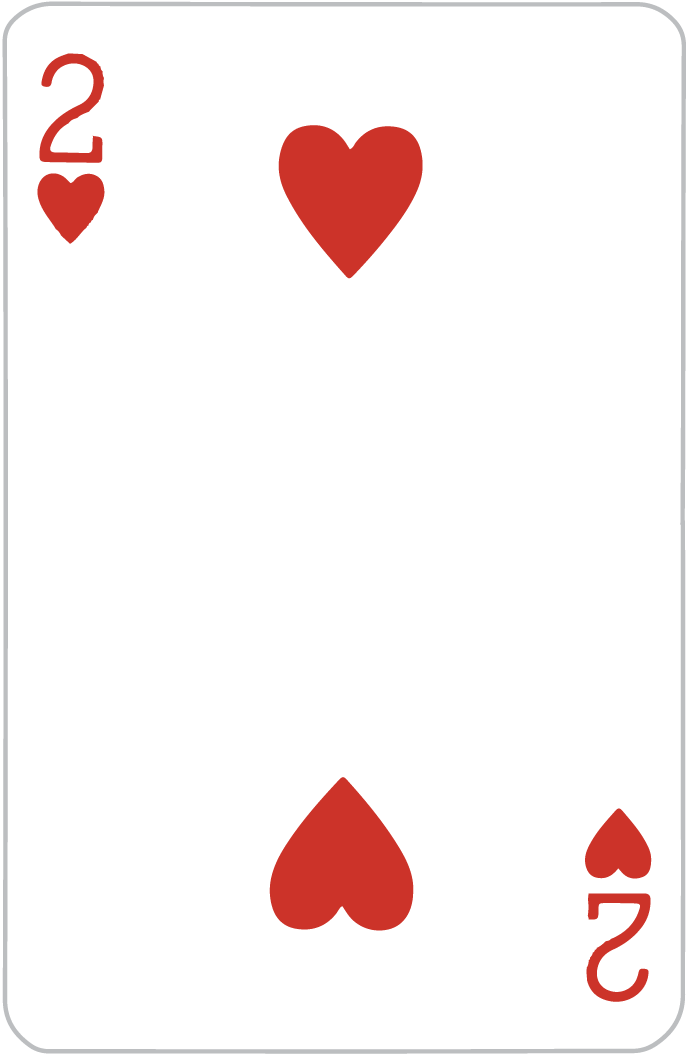 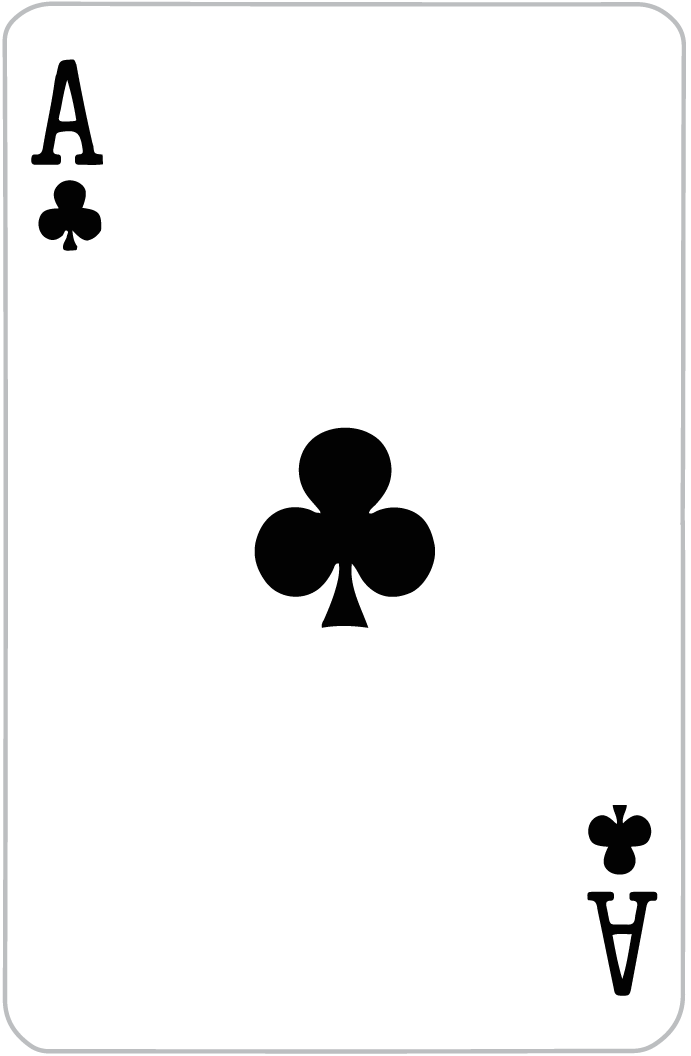 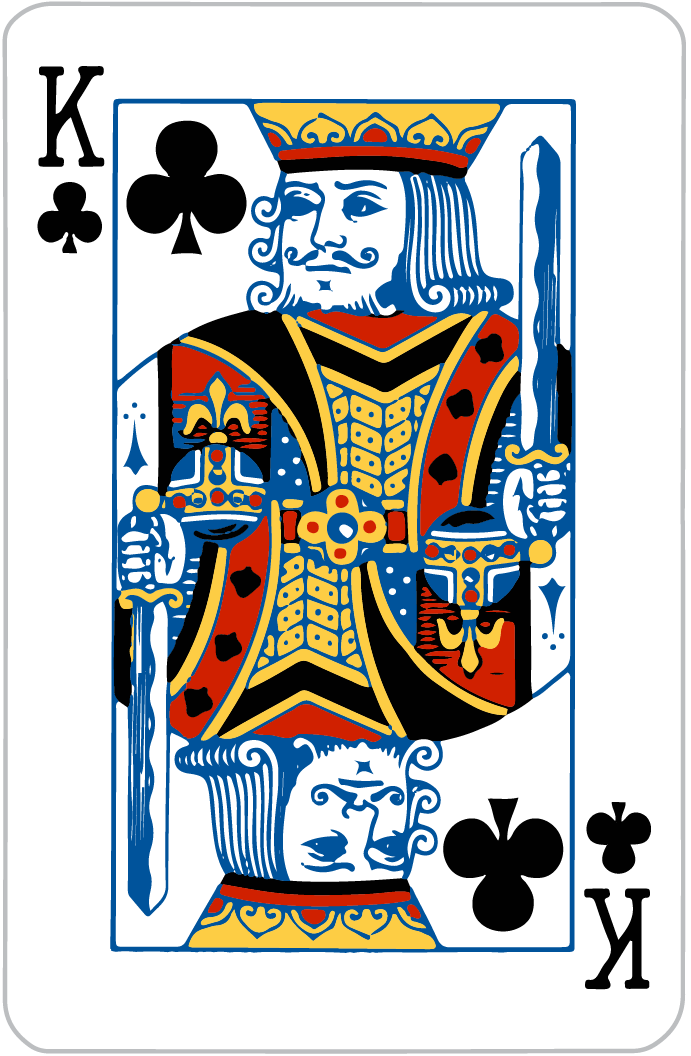 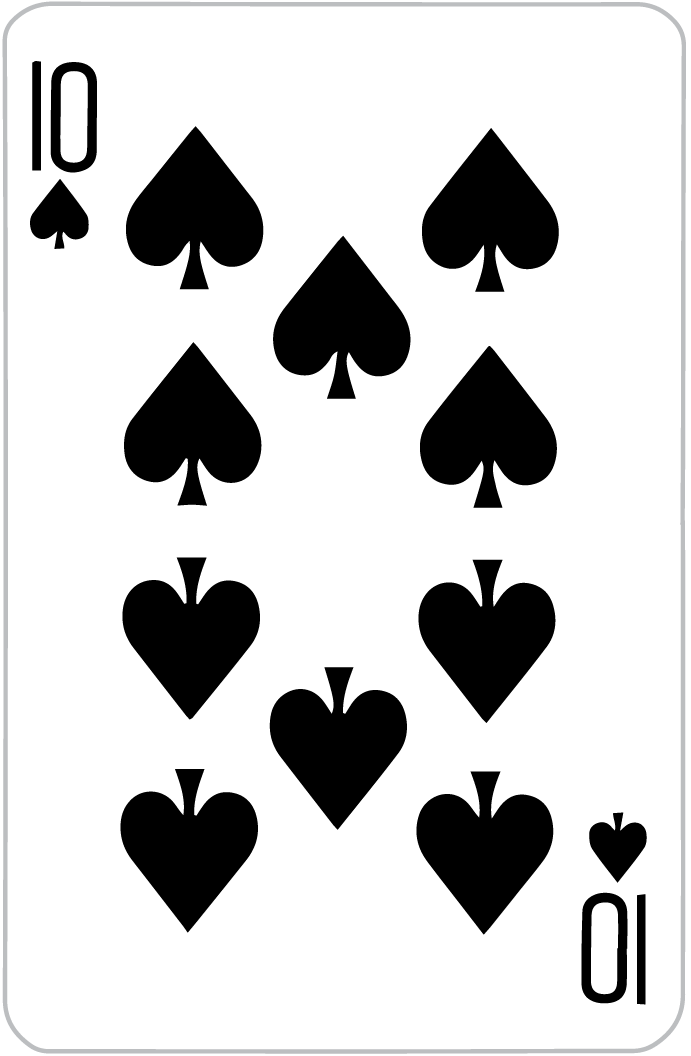 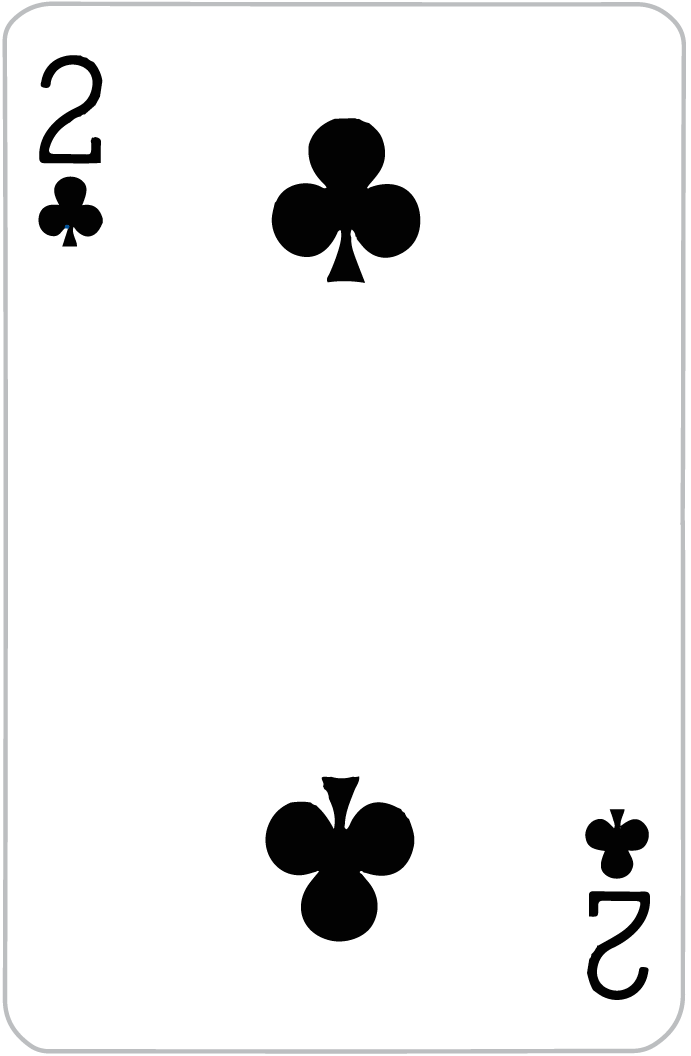 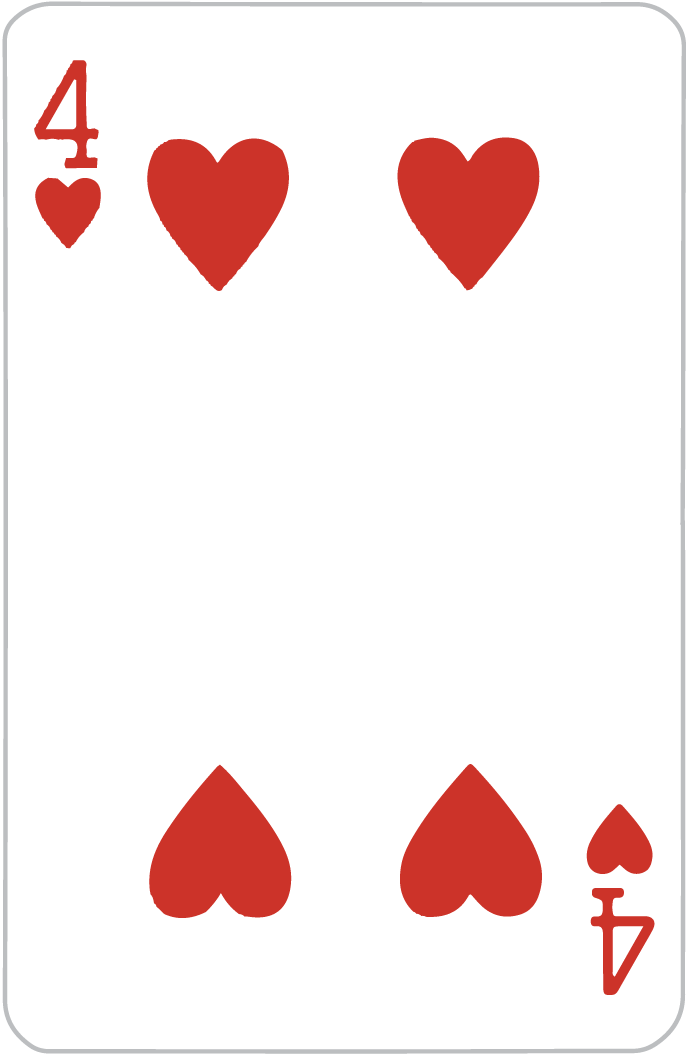 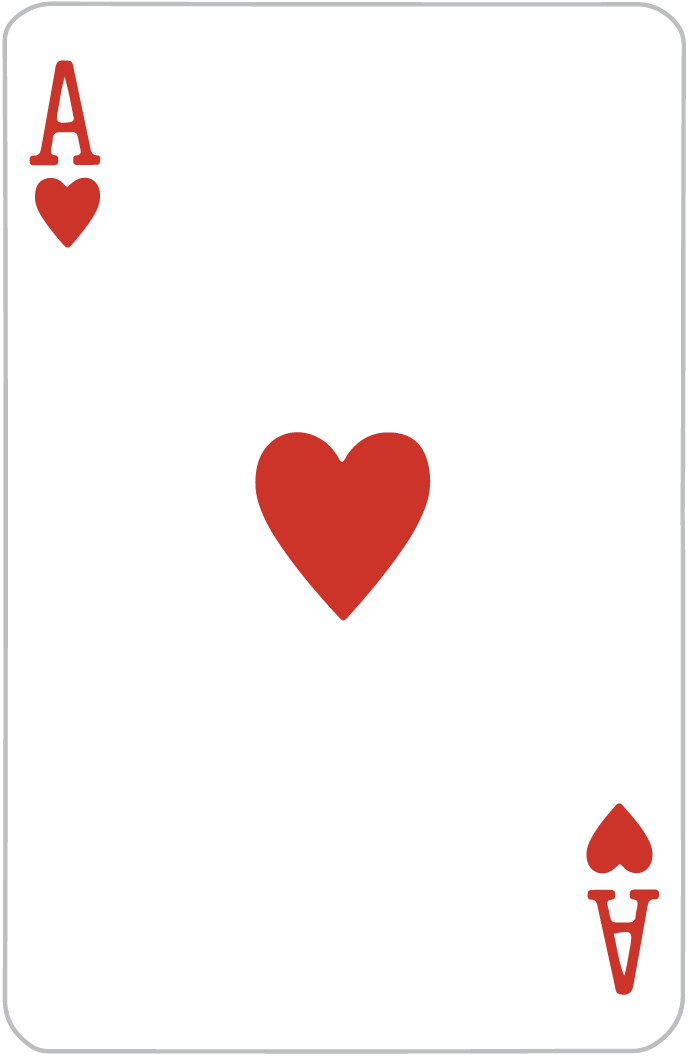 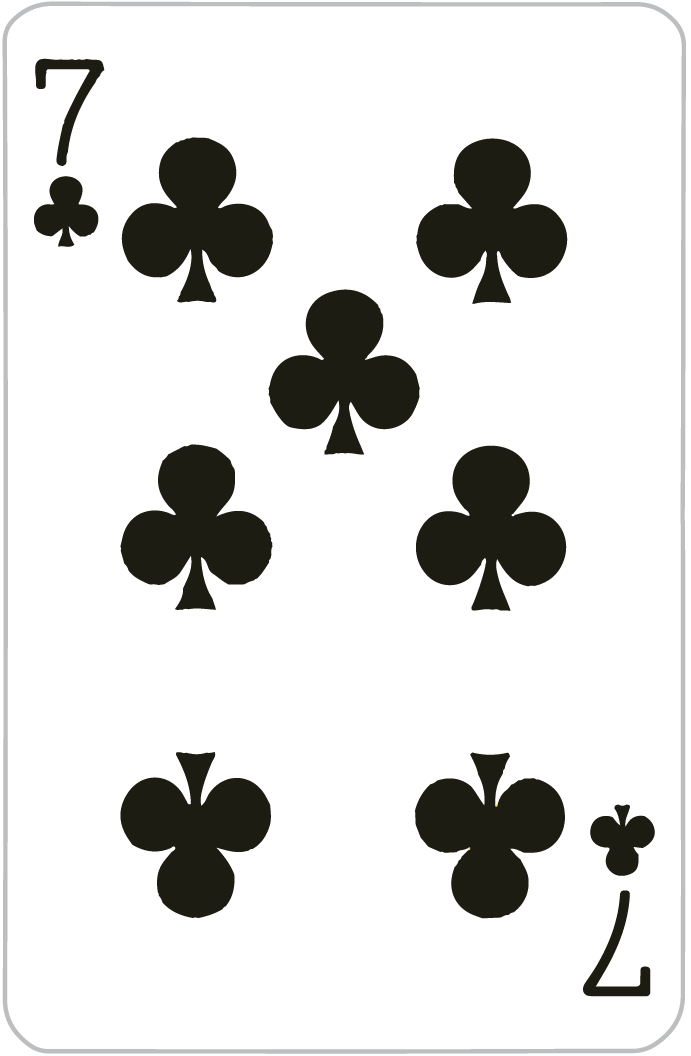 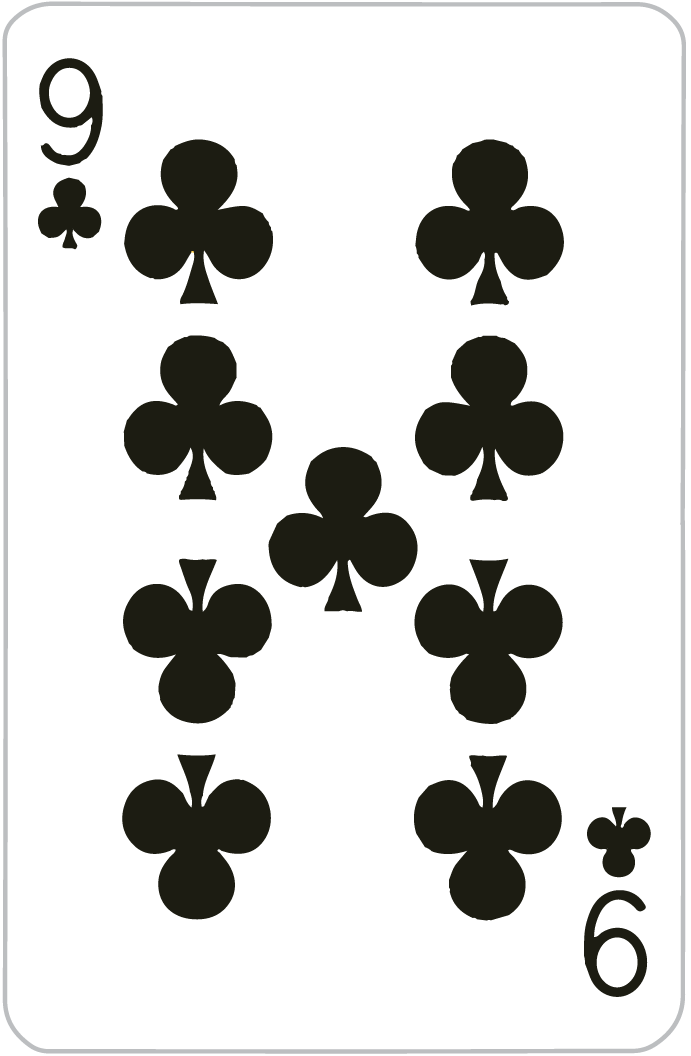 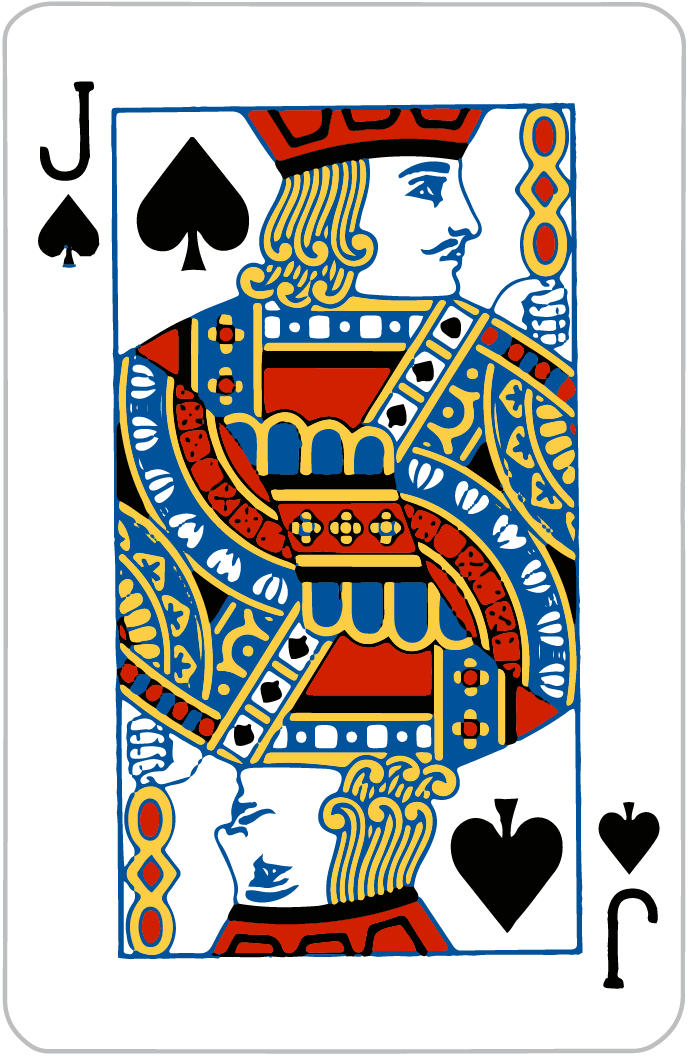 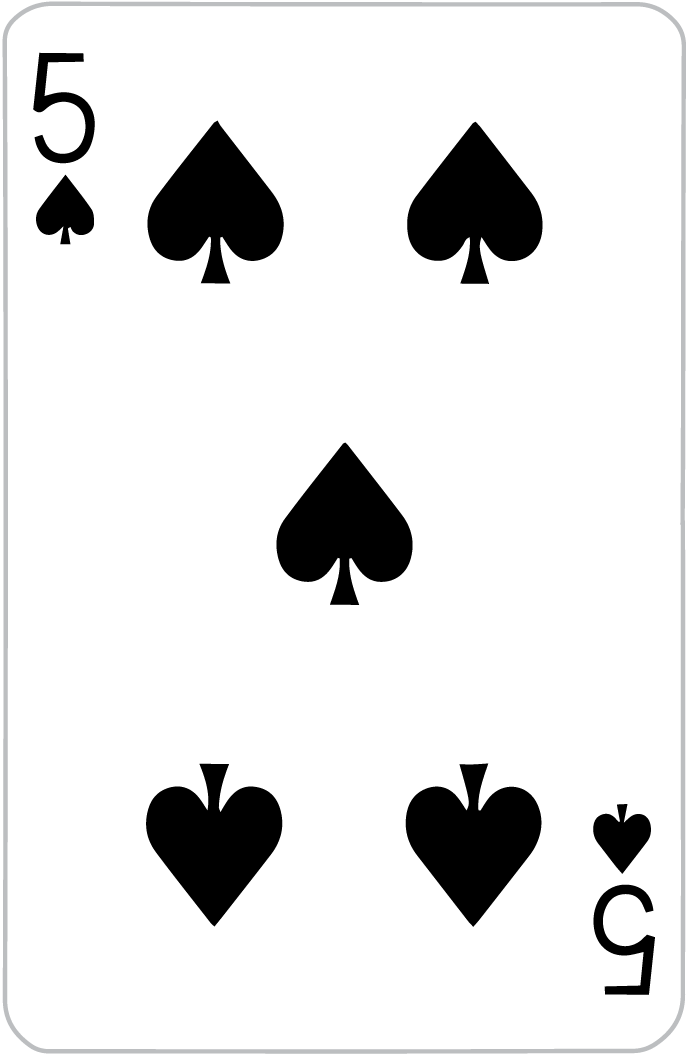 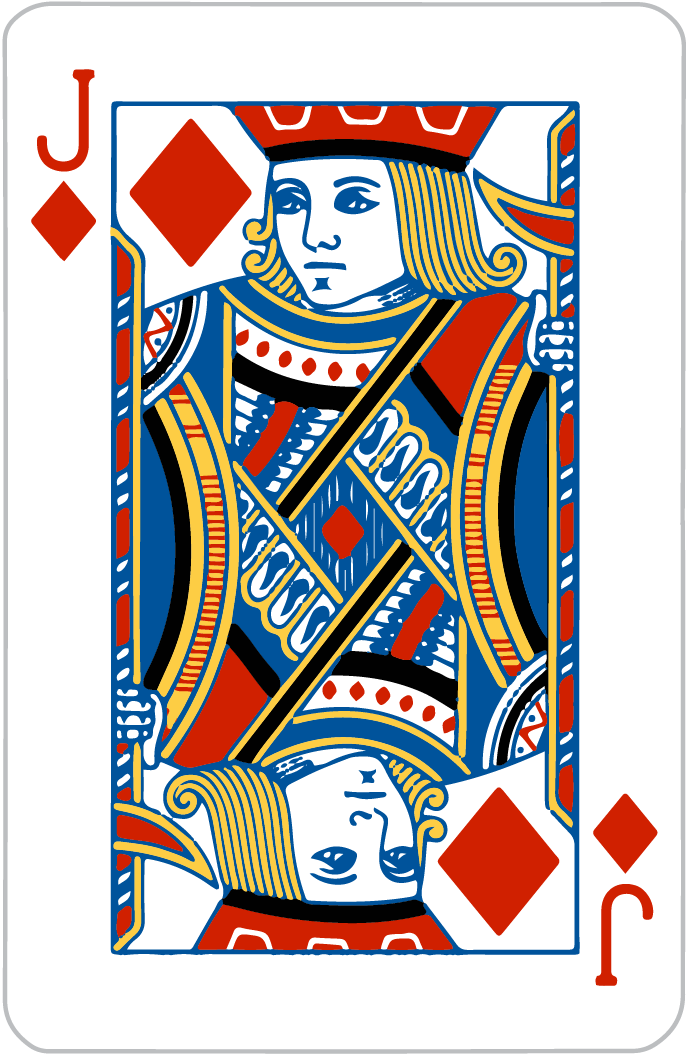 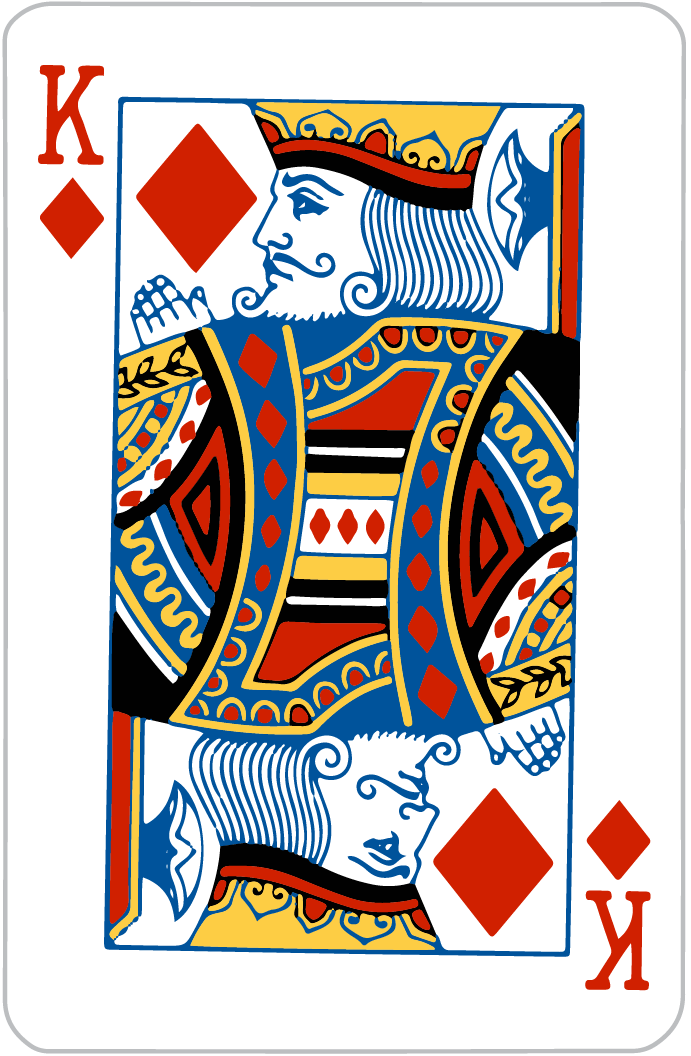 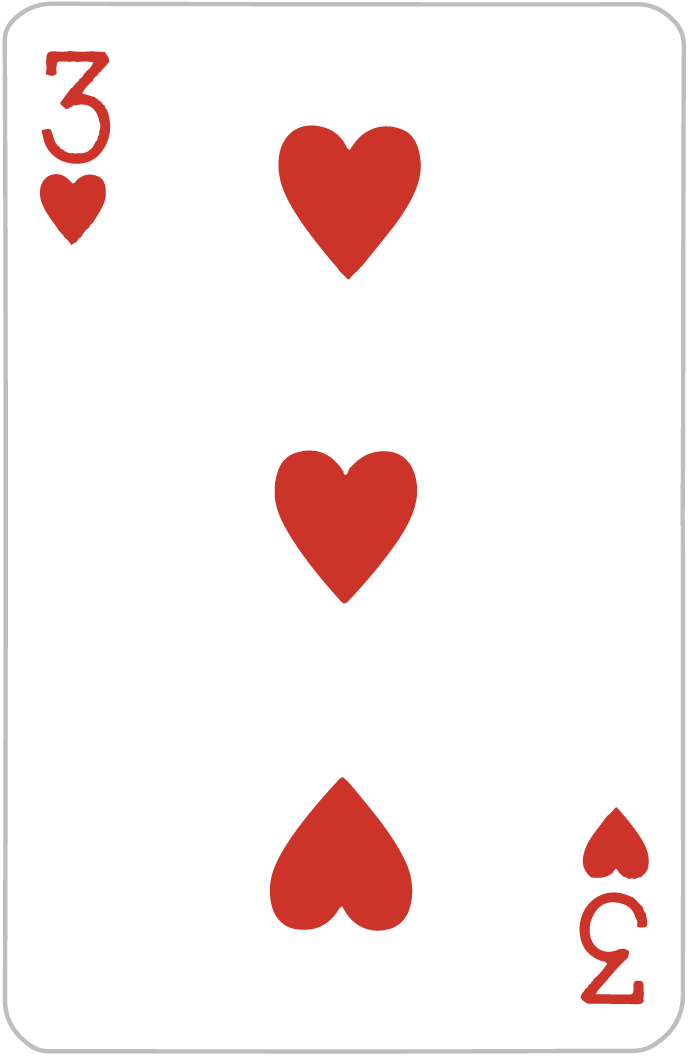 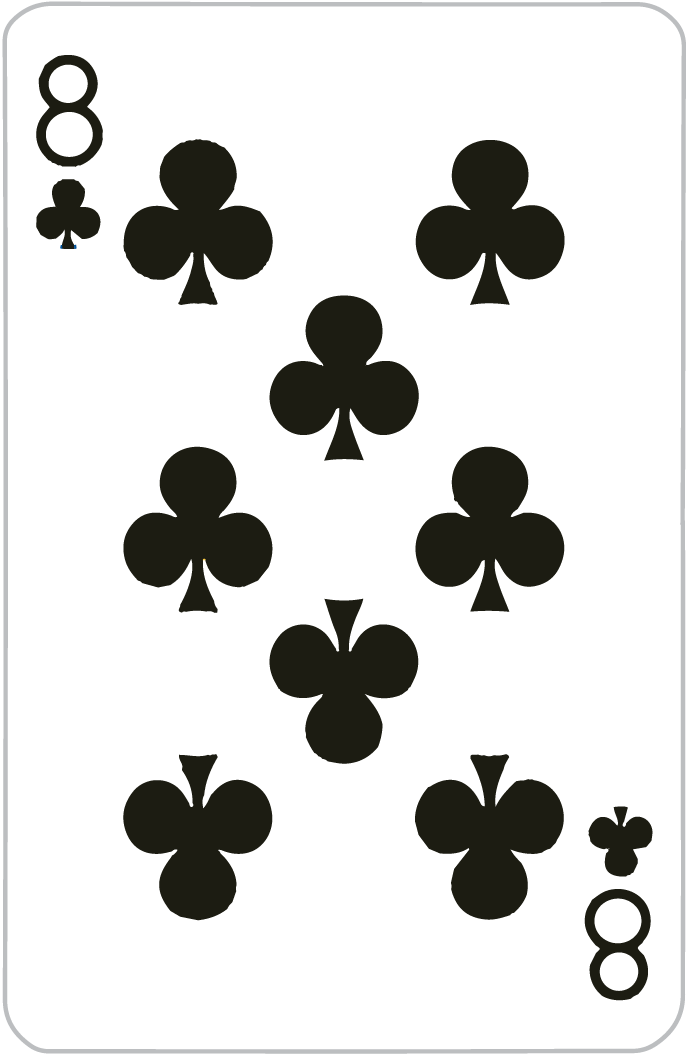 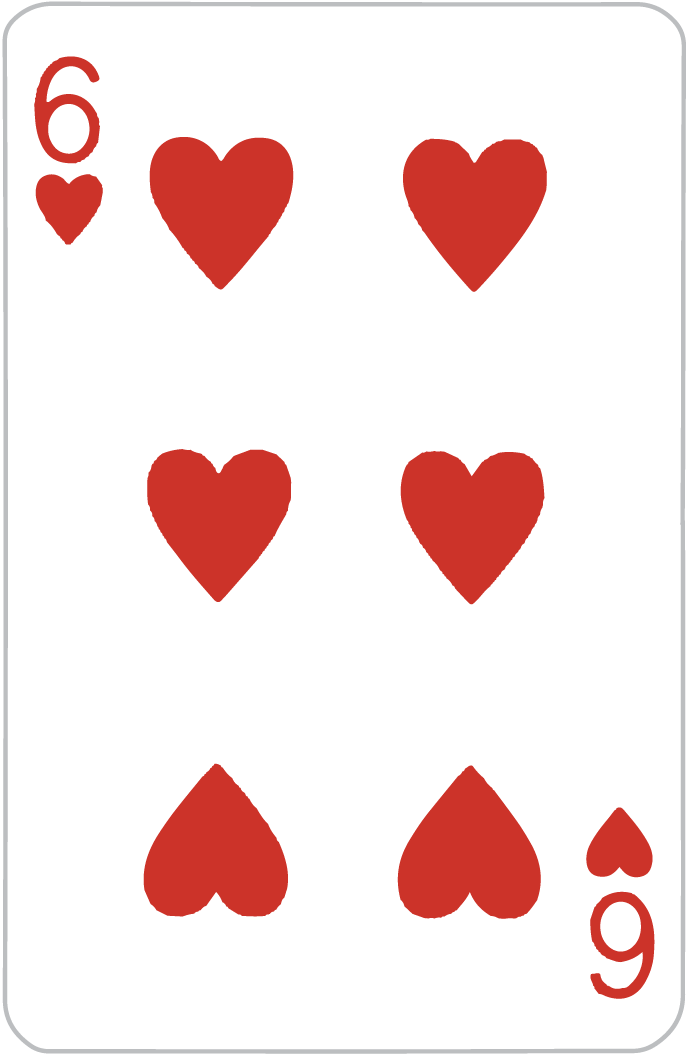 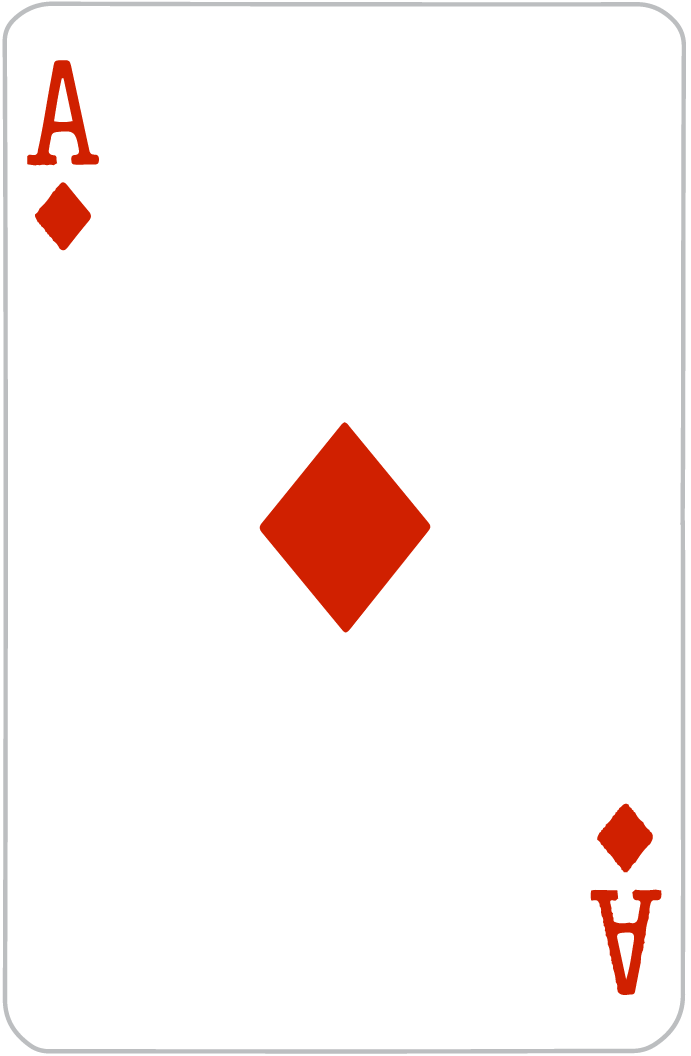 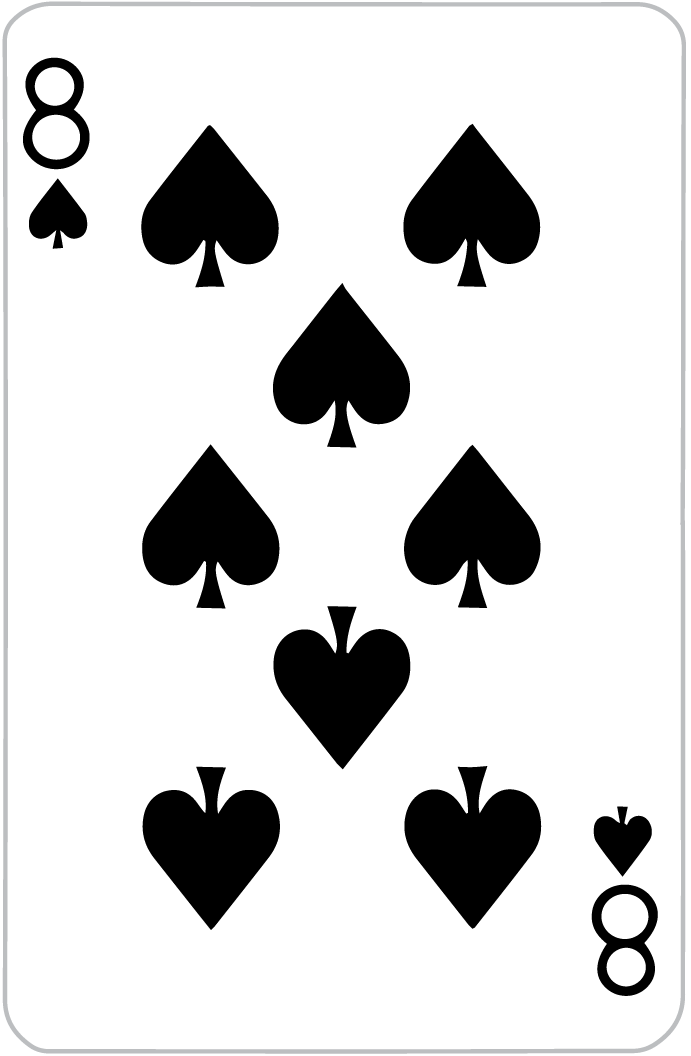 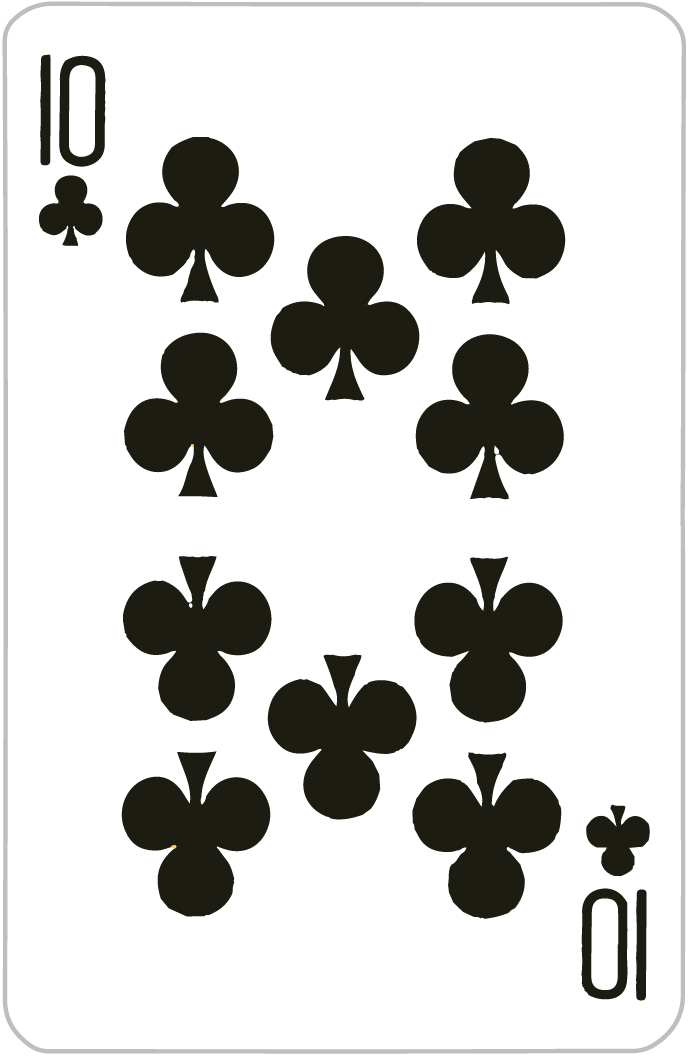 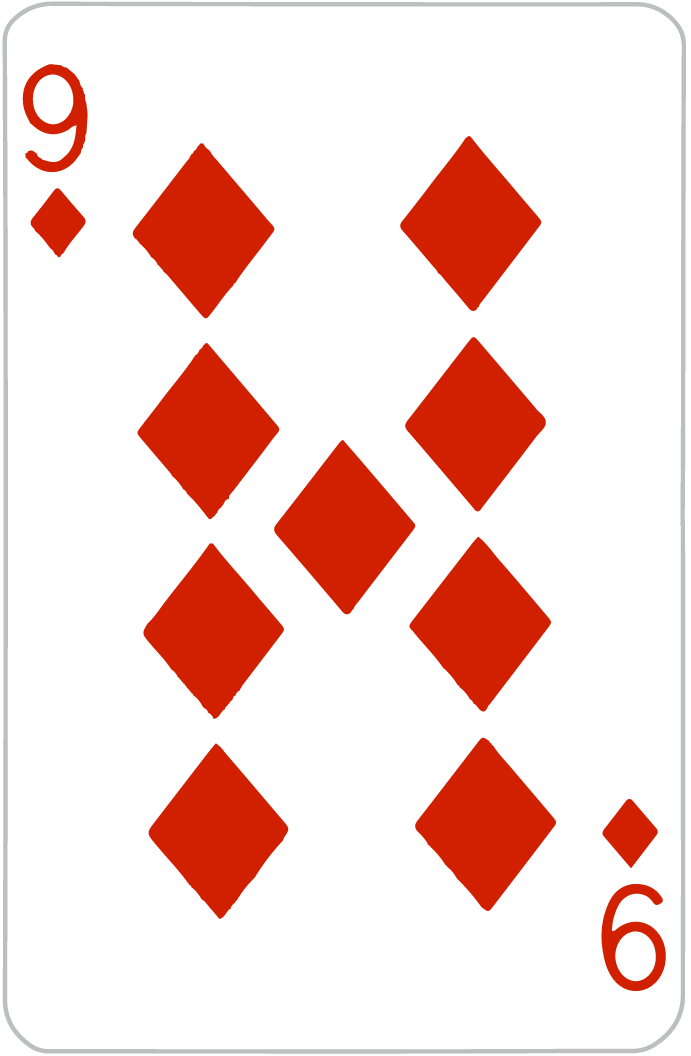 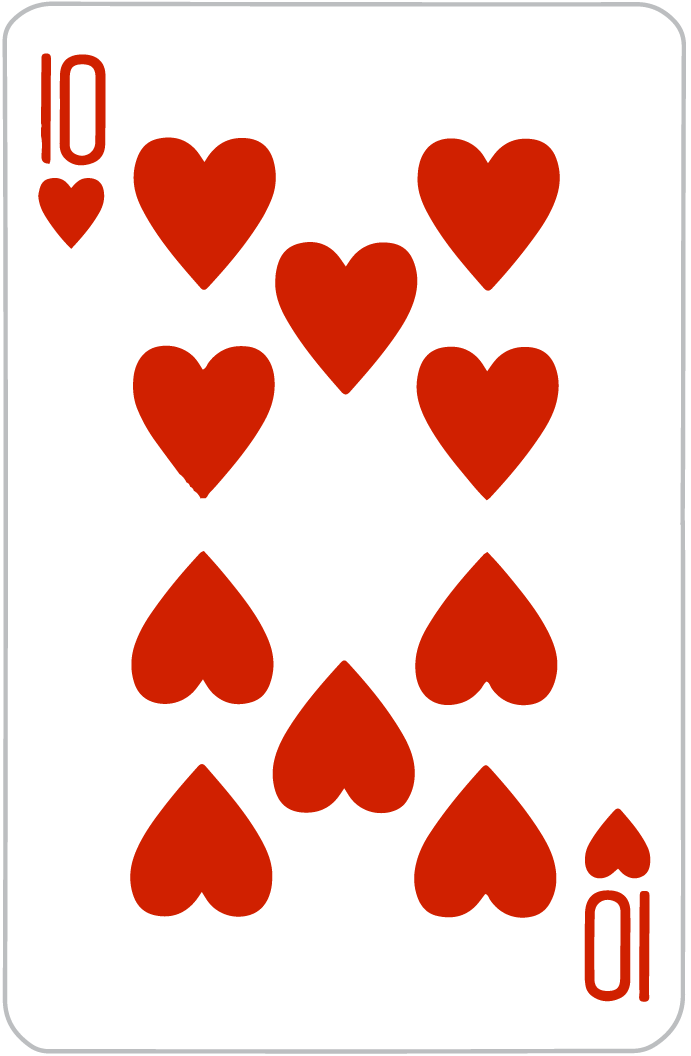 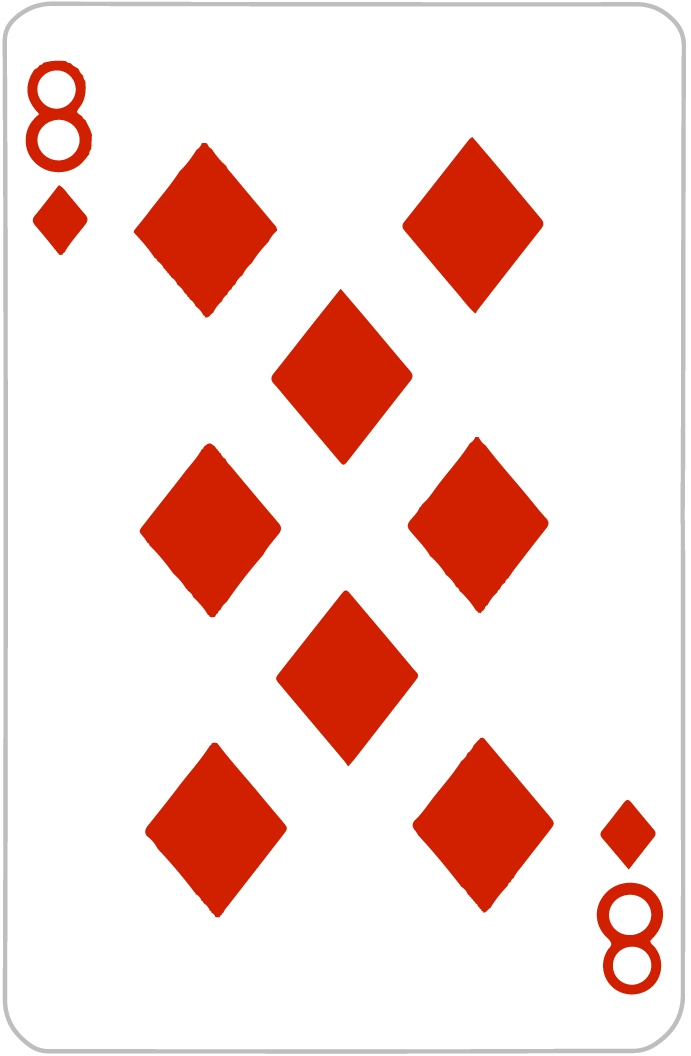 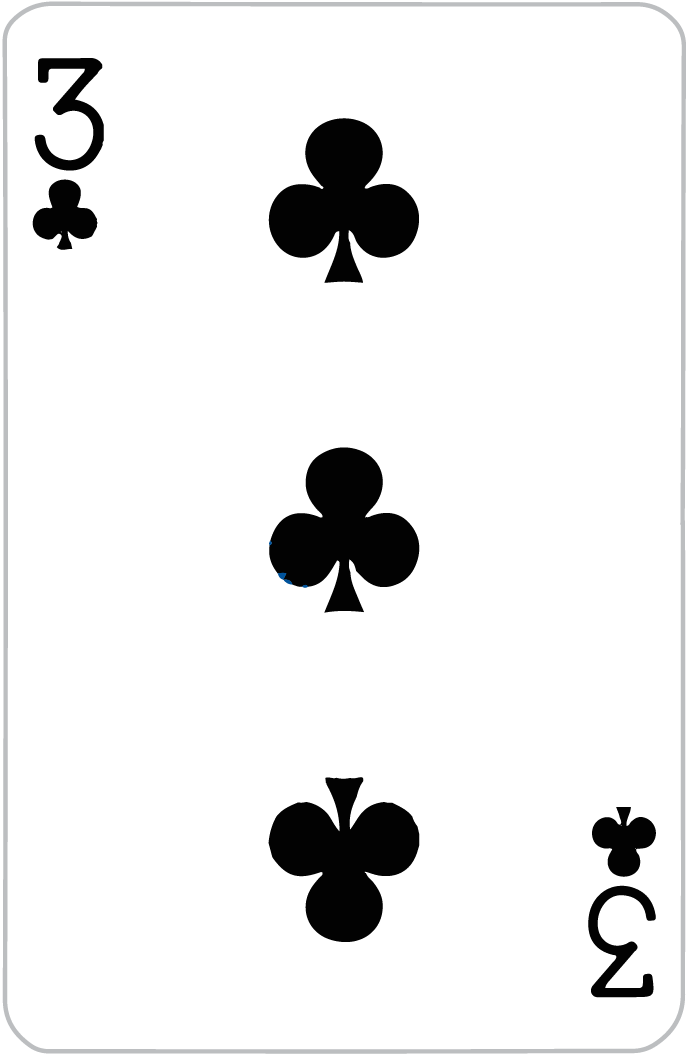 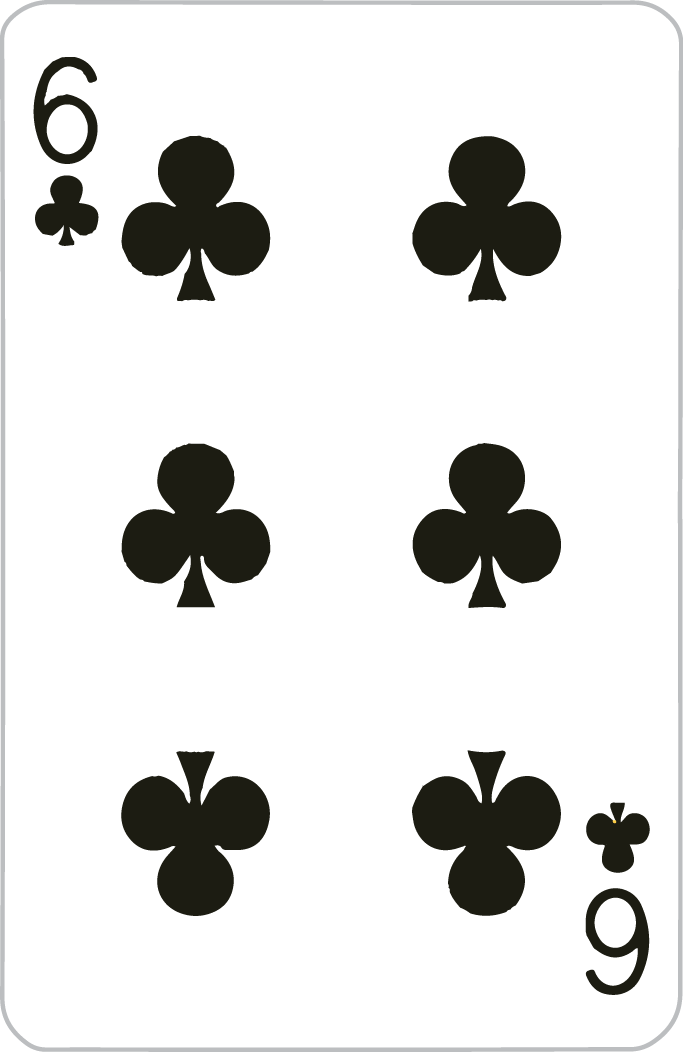 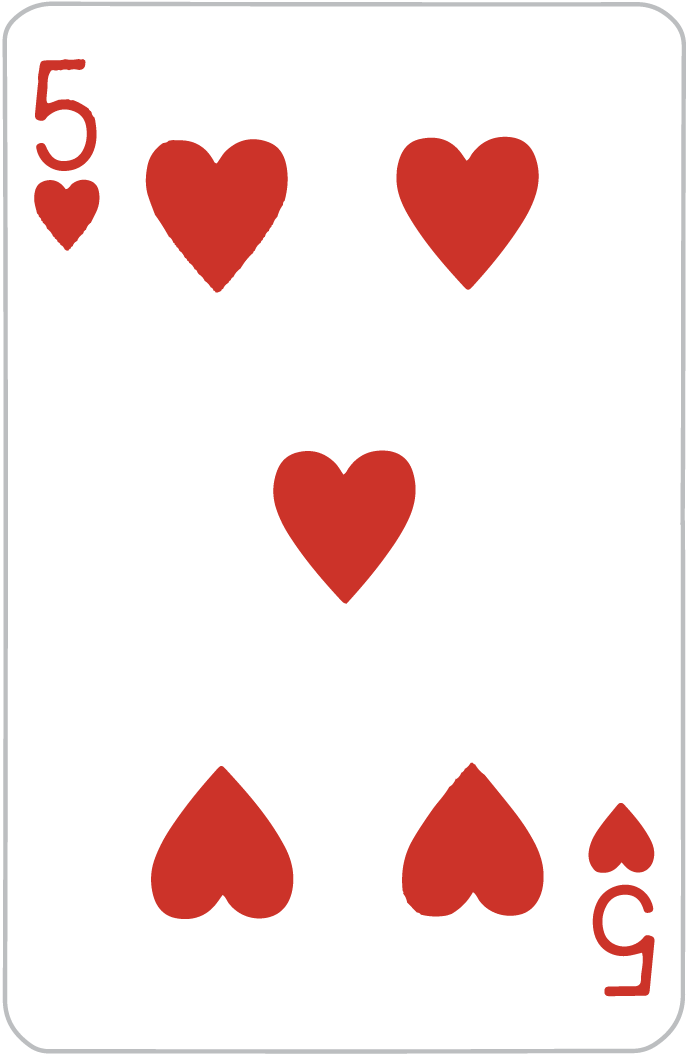 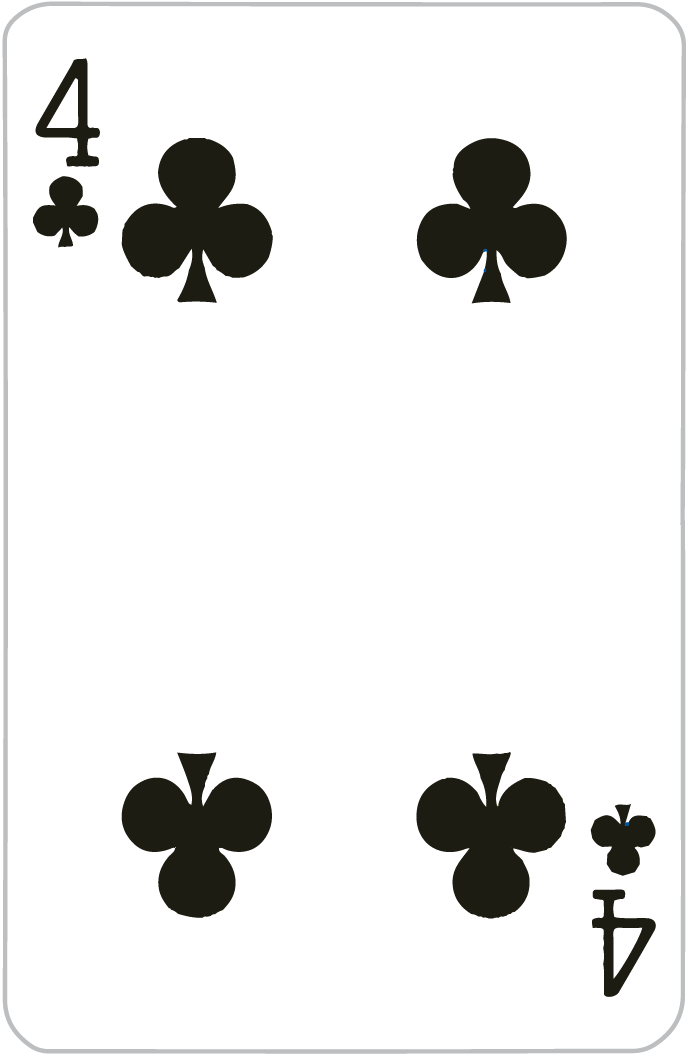 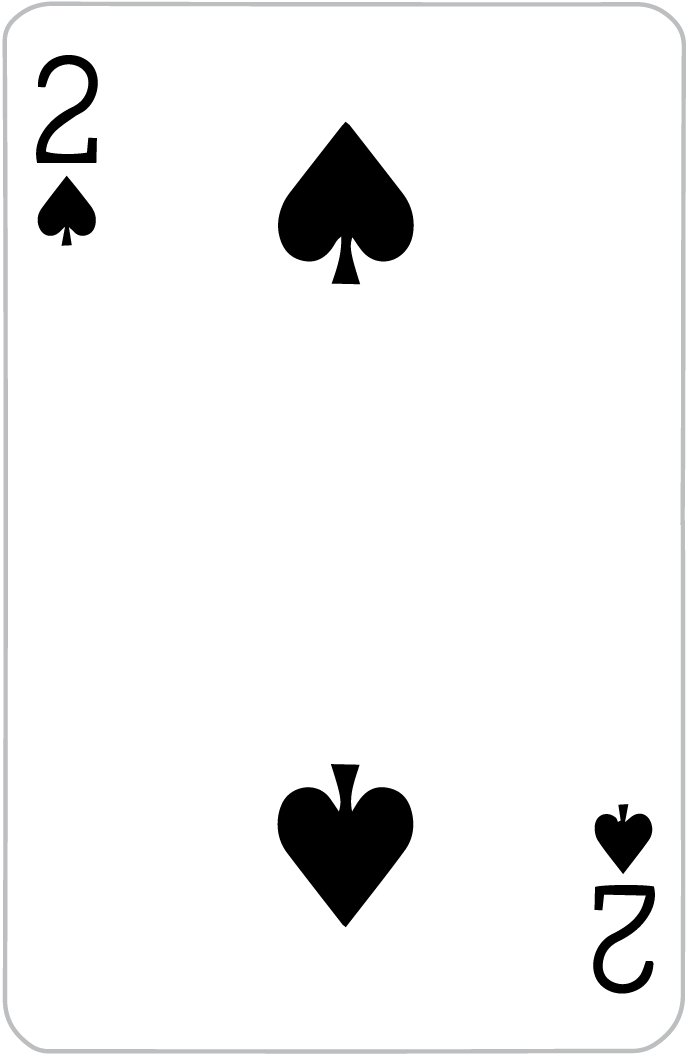 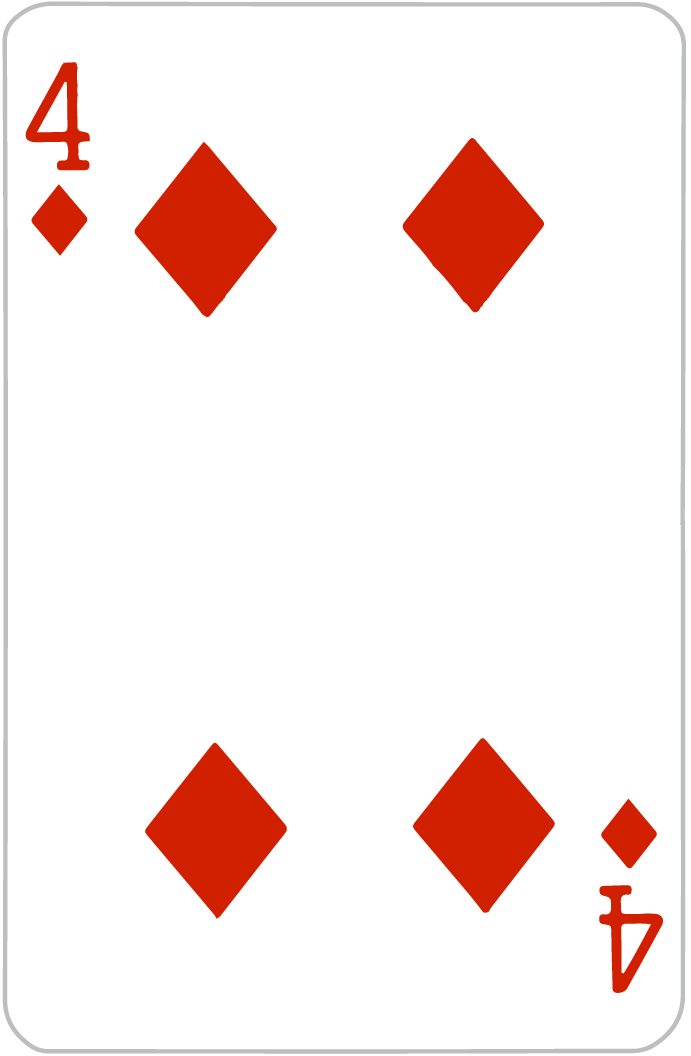 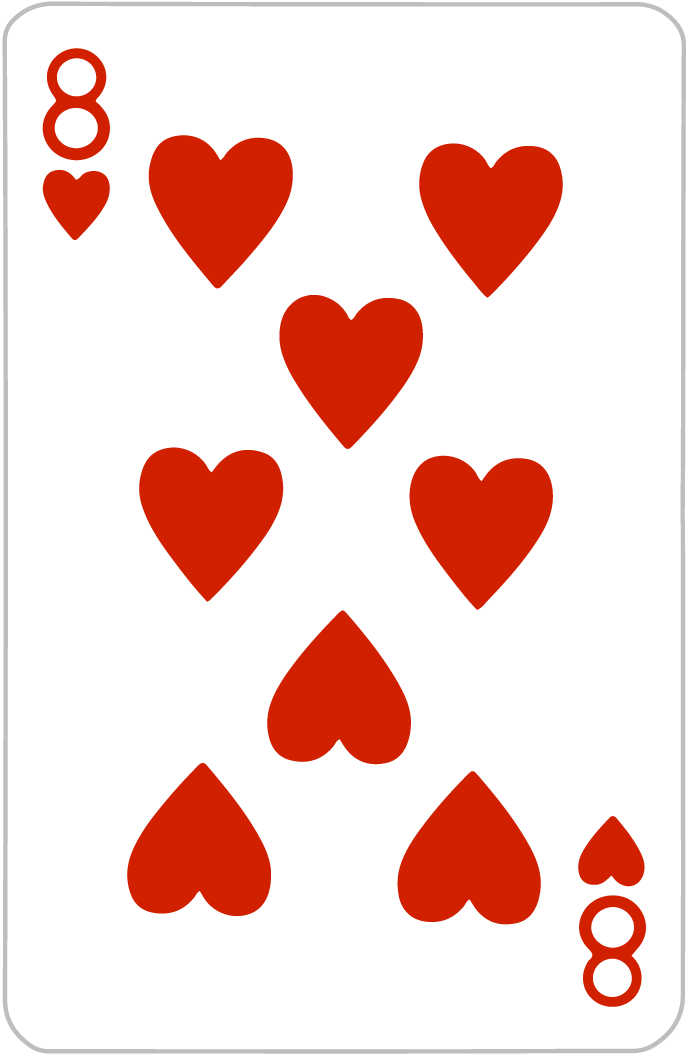 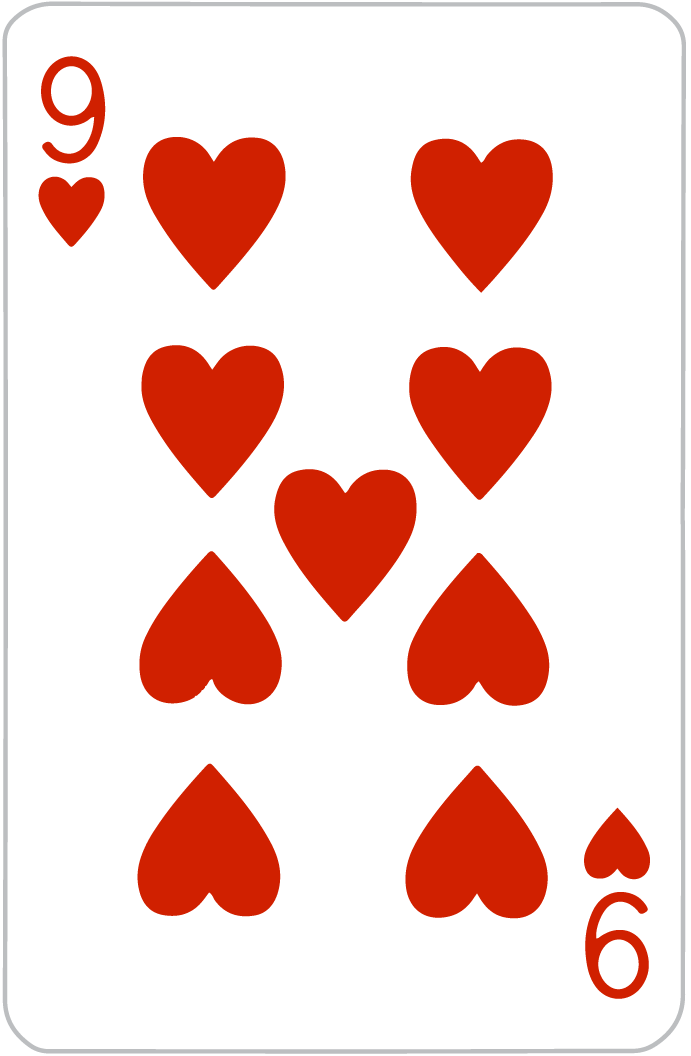 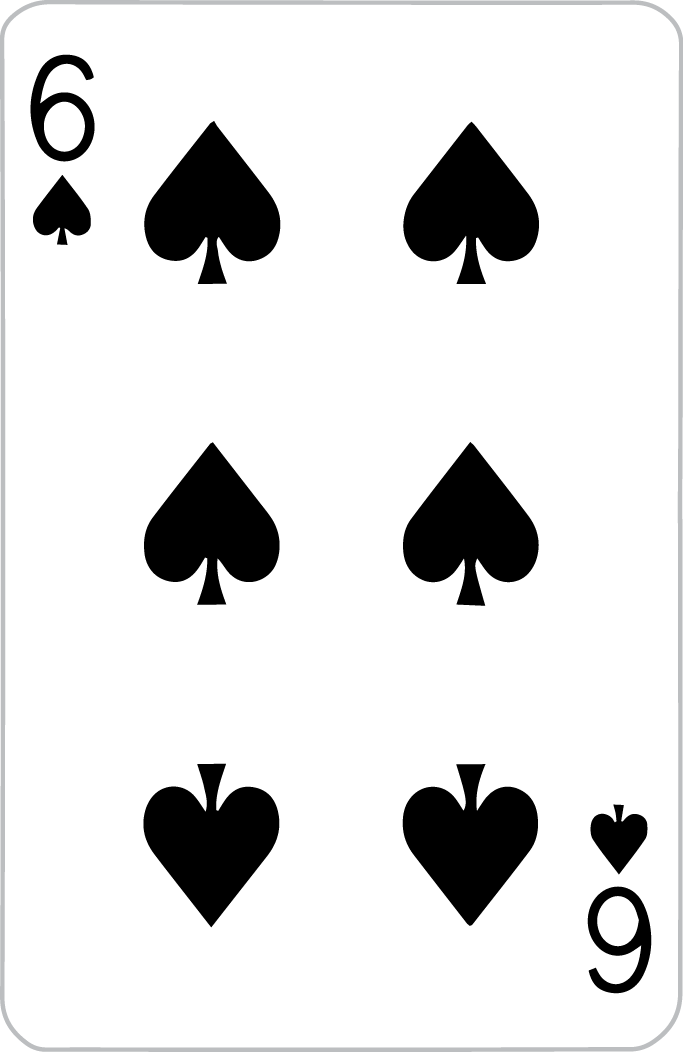 La próxima carta es más alta que ocho.

La próxima carta es más baja que ocho.
Creo que…
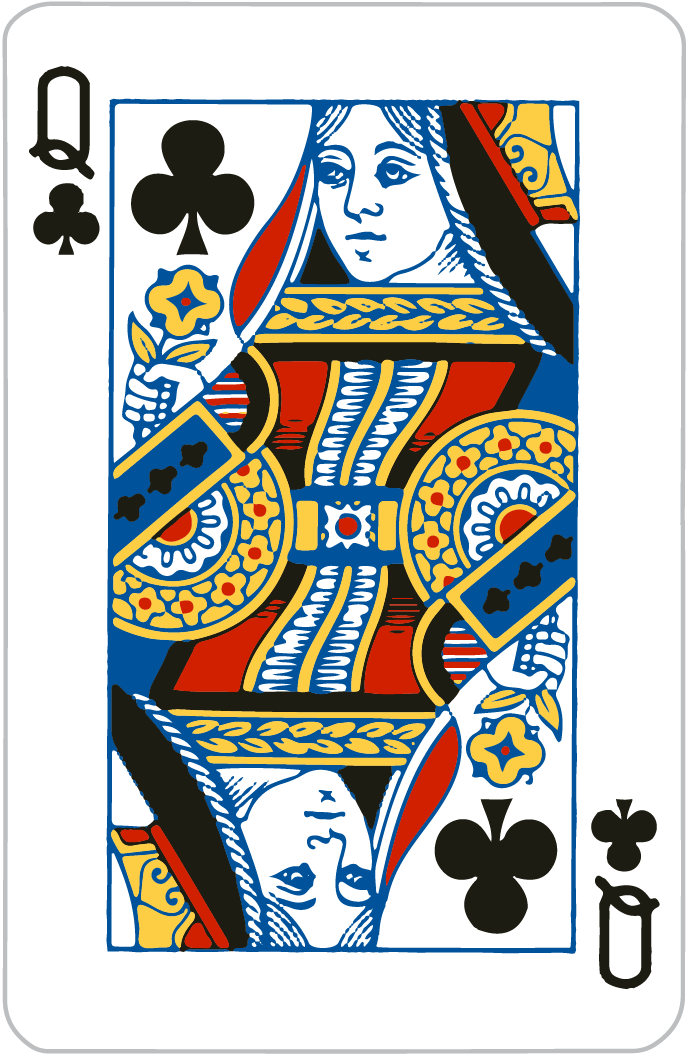 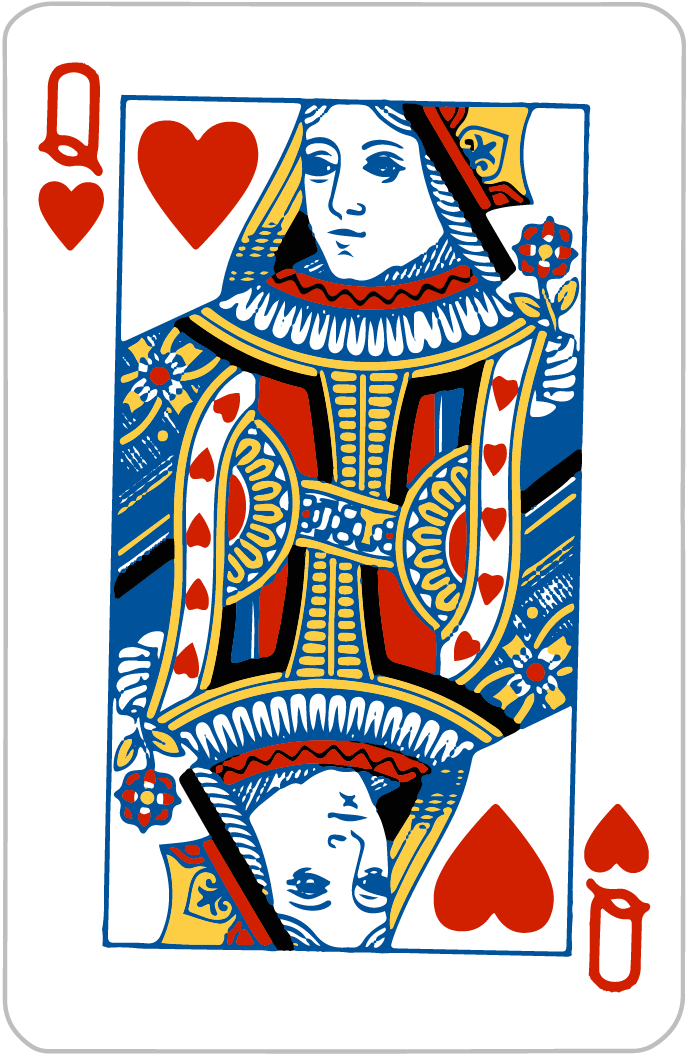 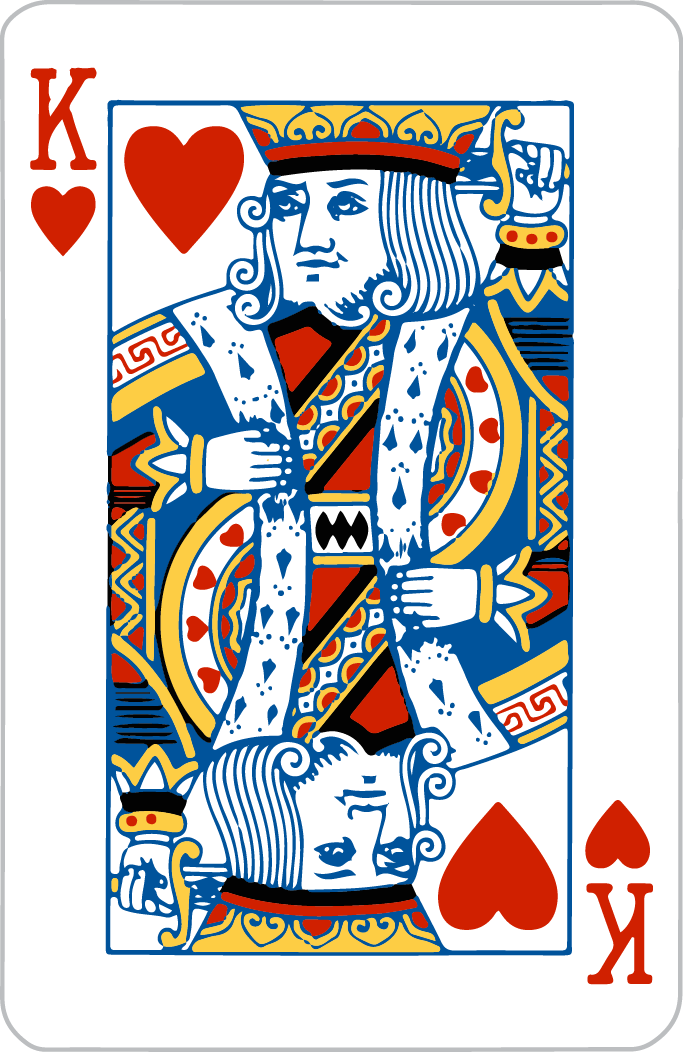 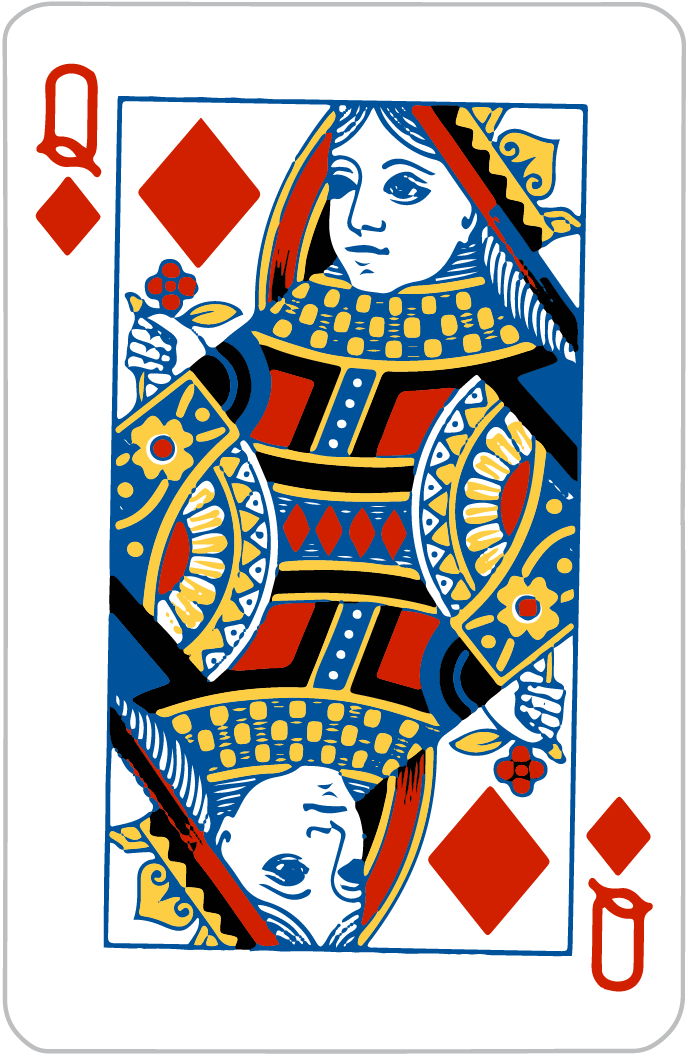 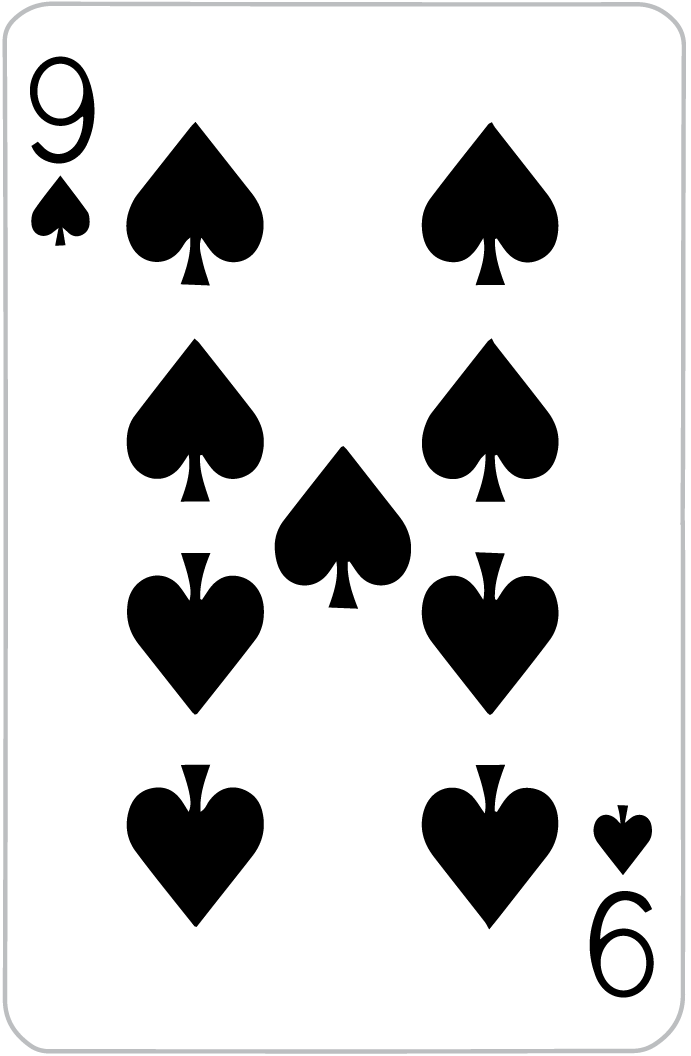 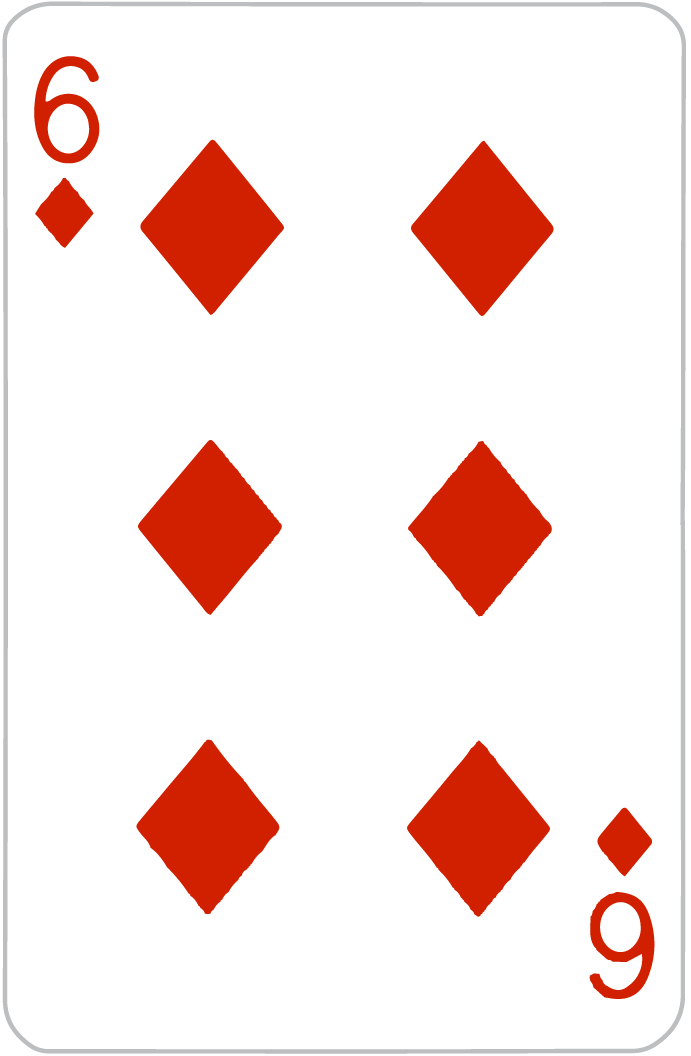 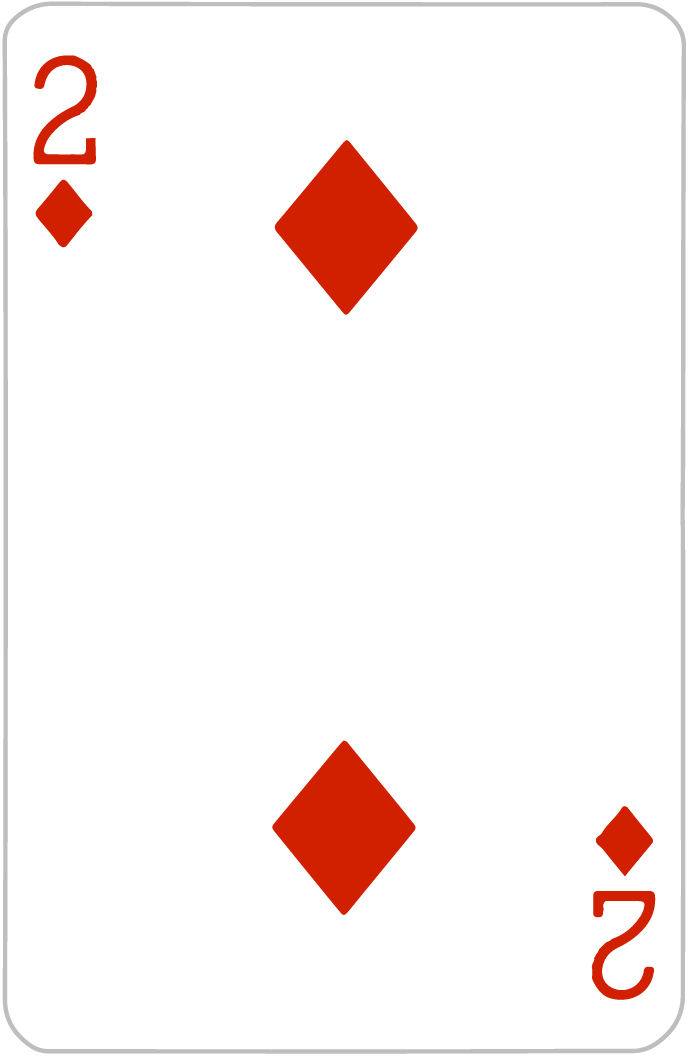 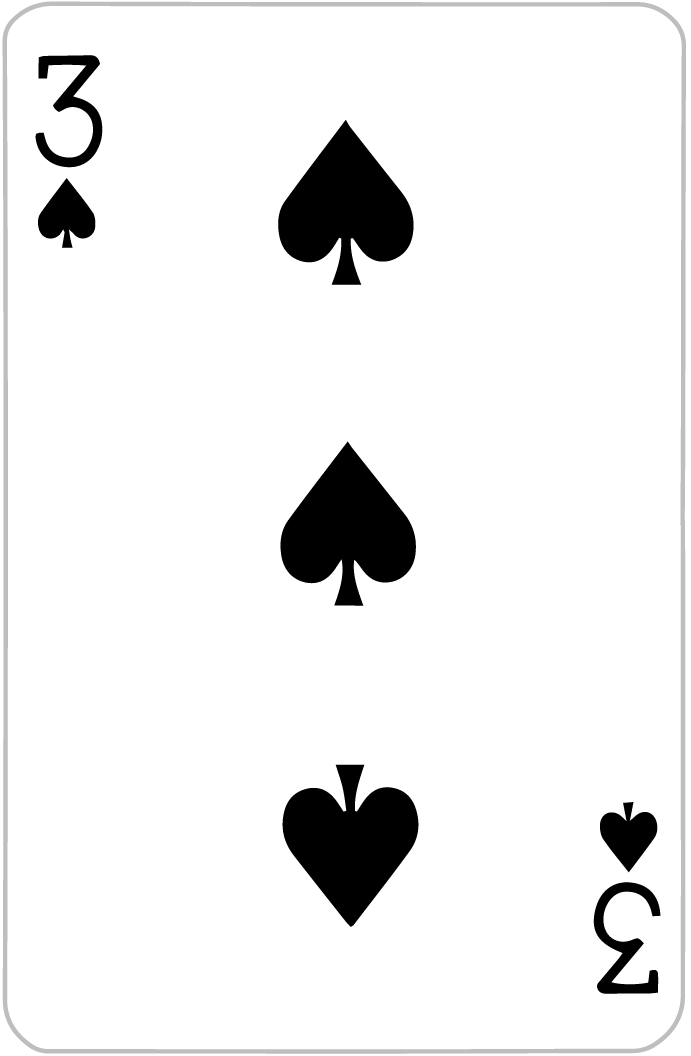 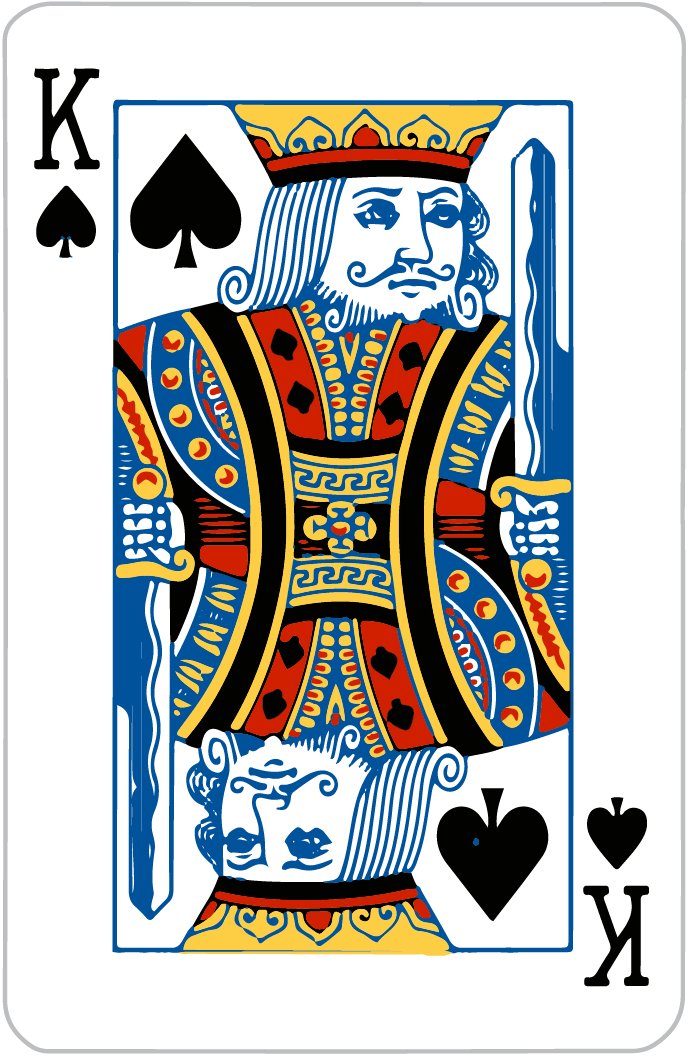 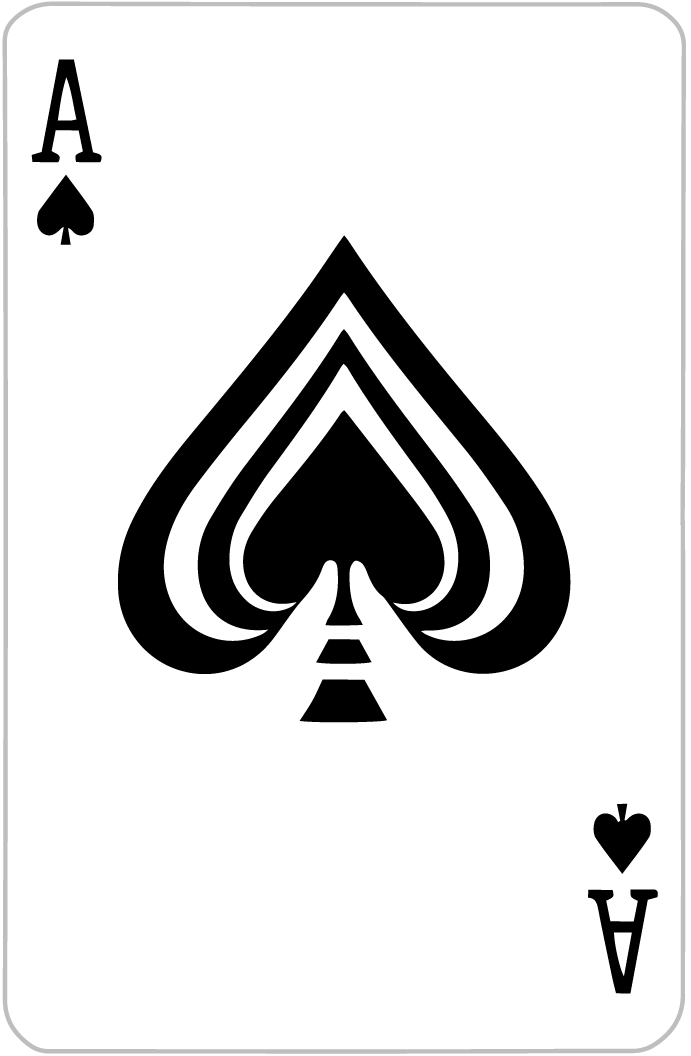 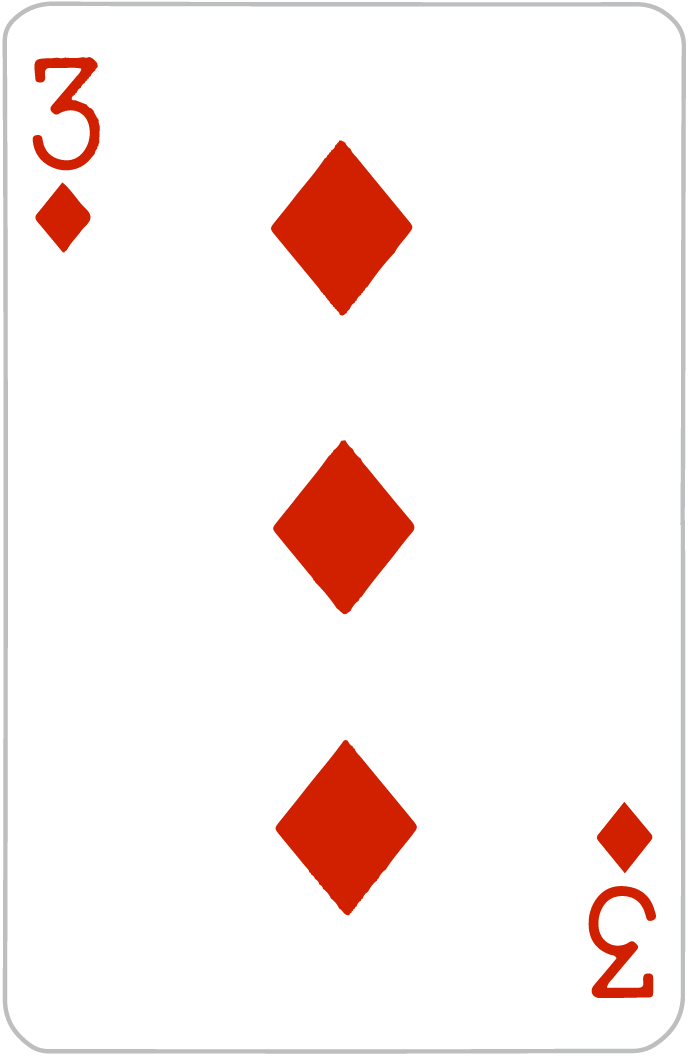 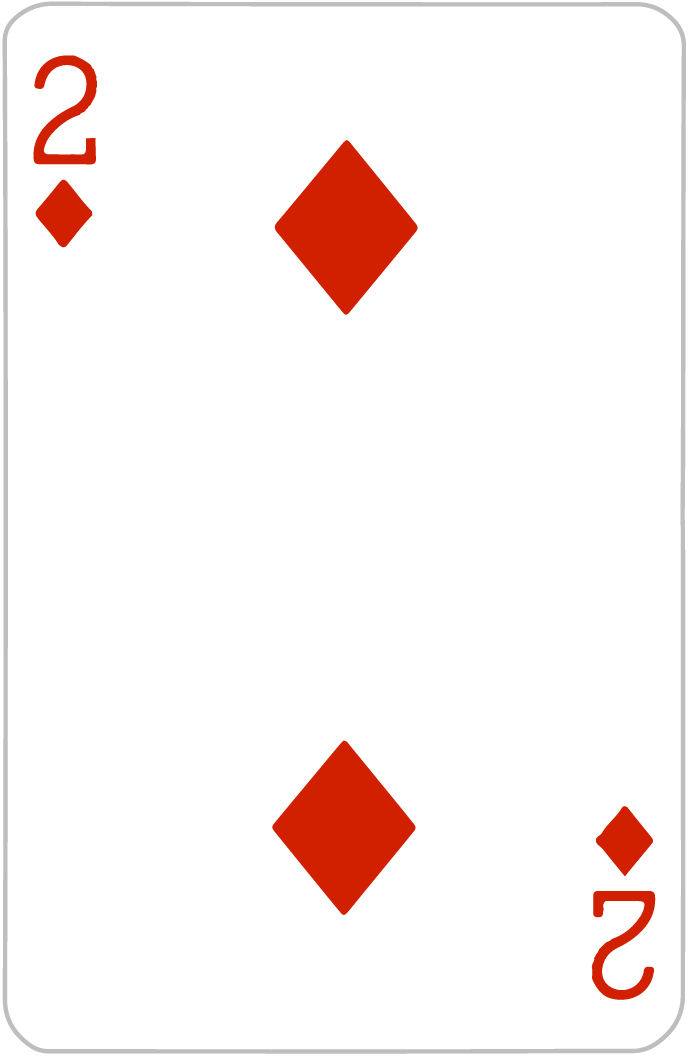 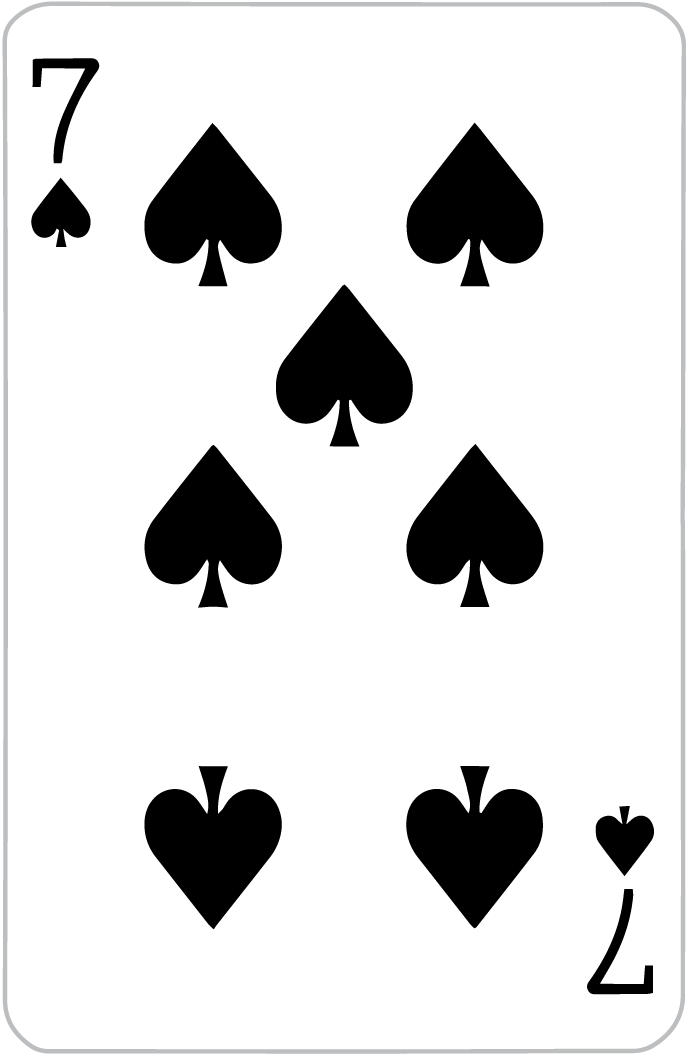 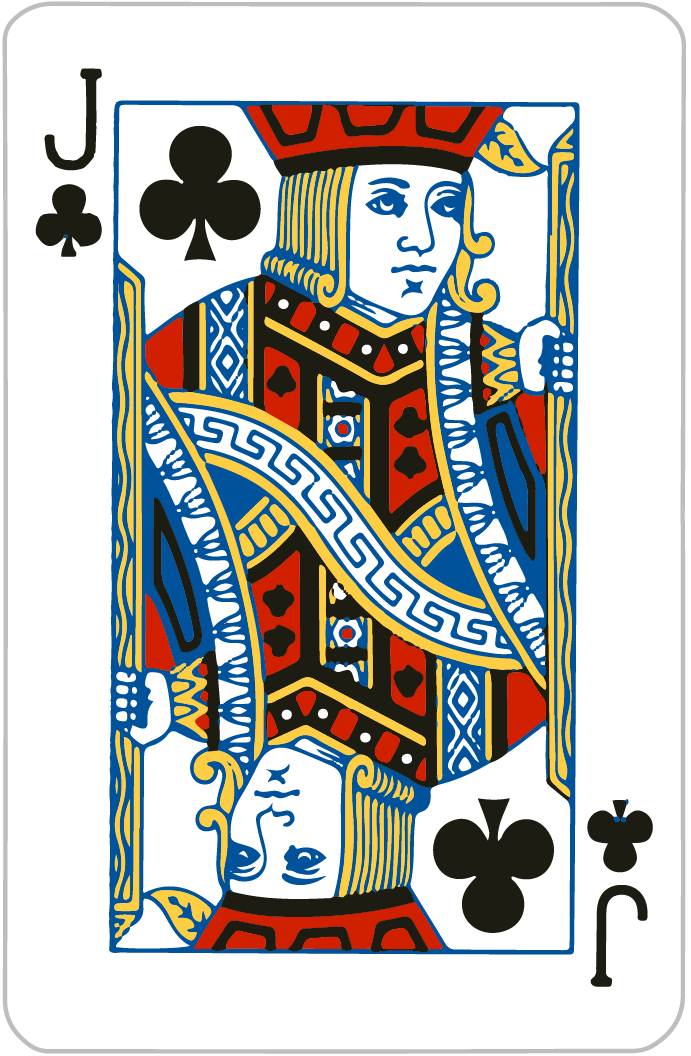 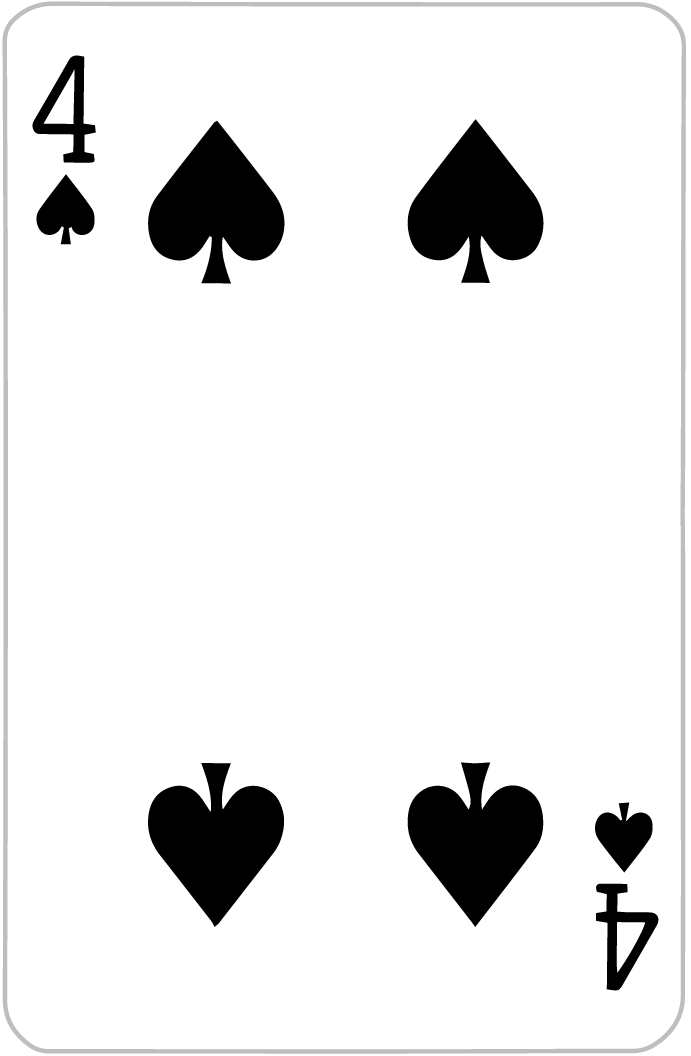 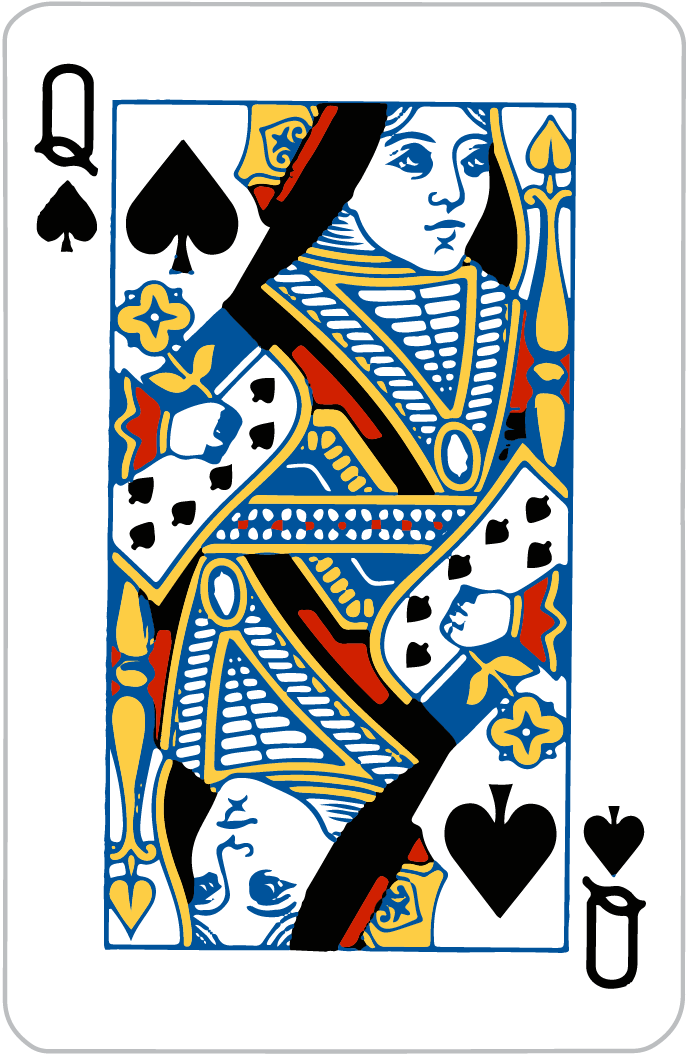 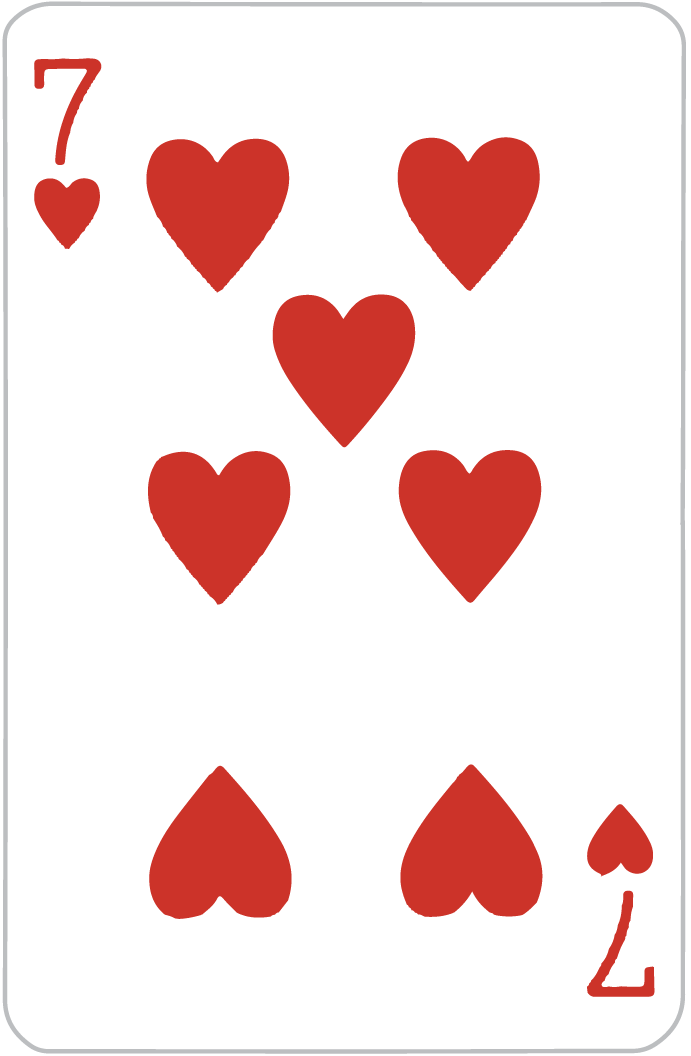 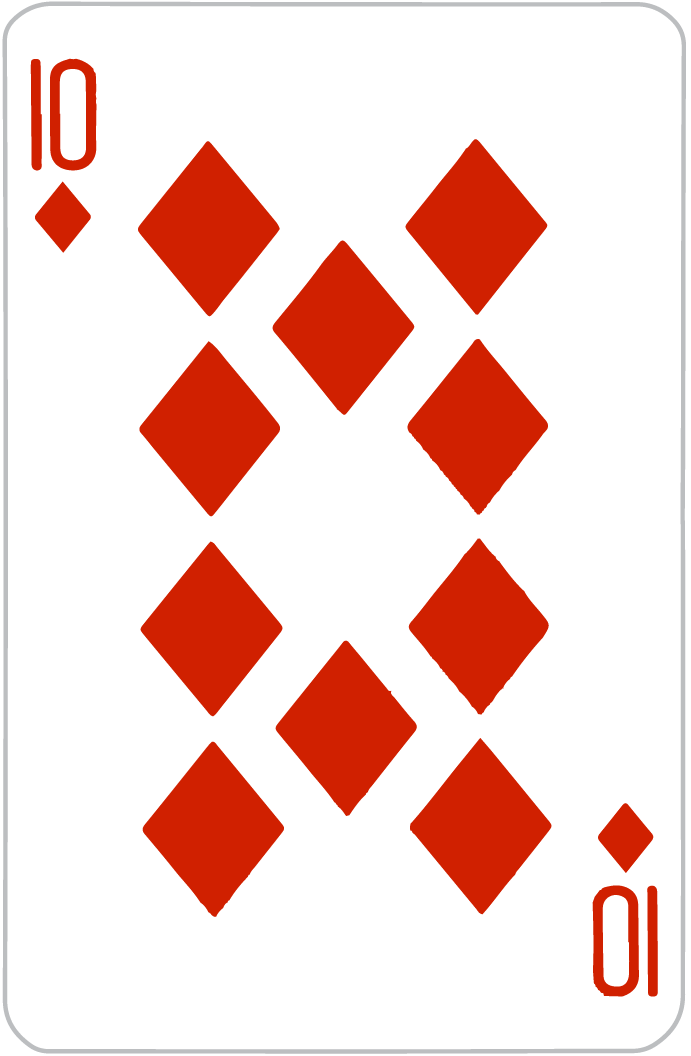 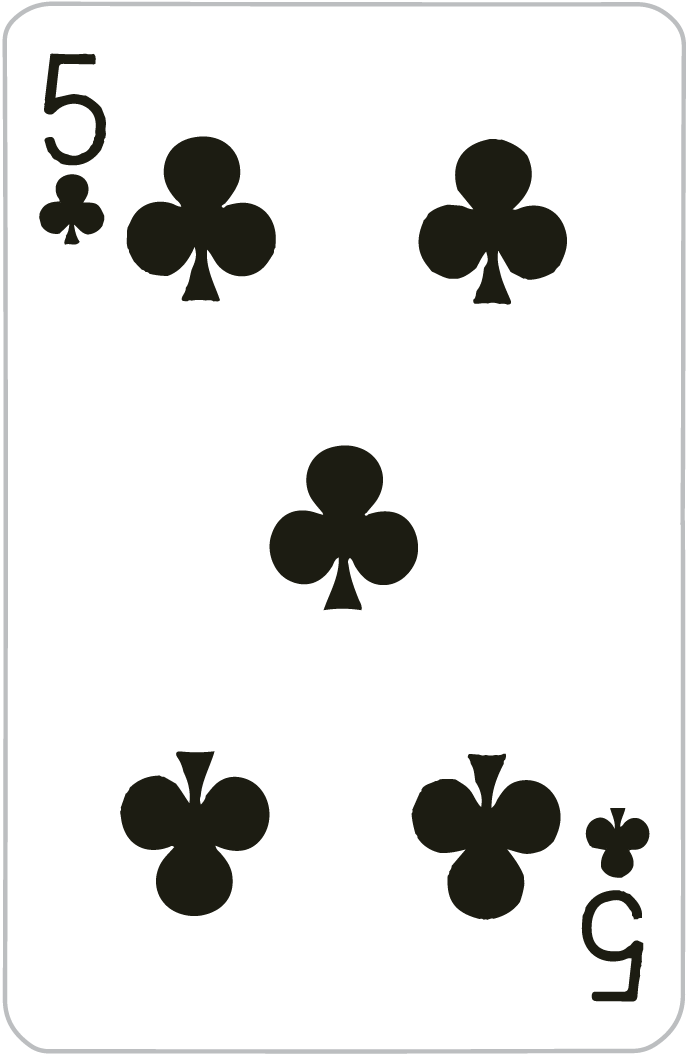 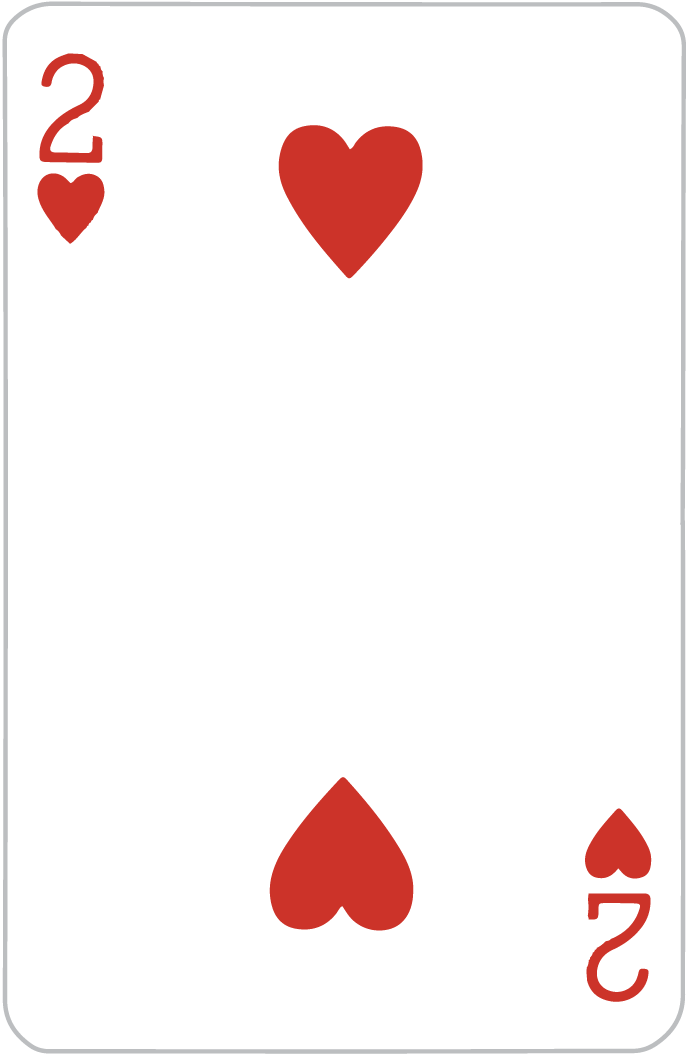 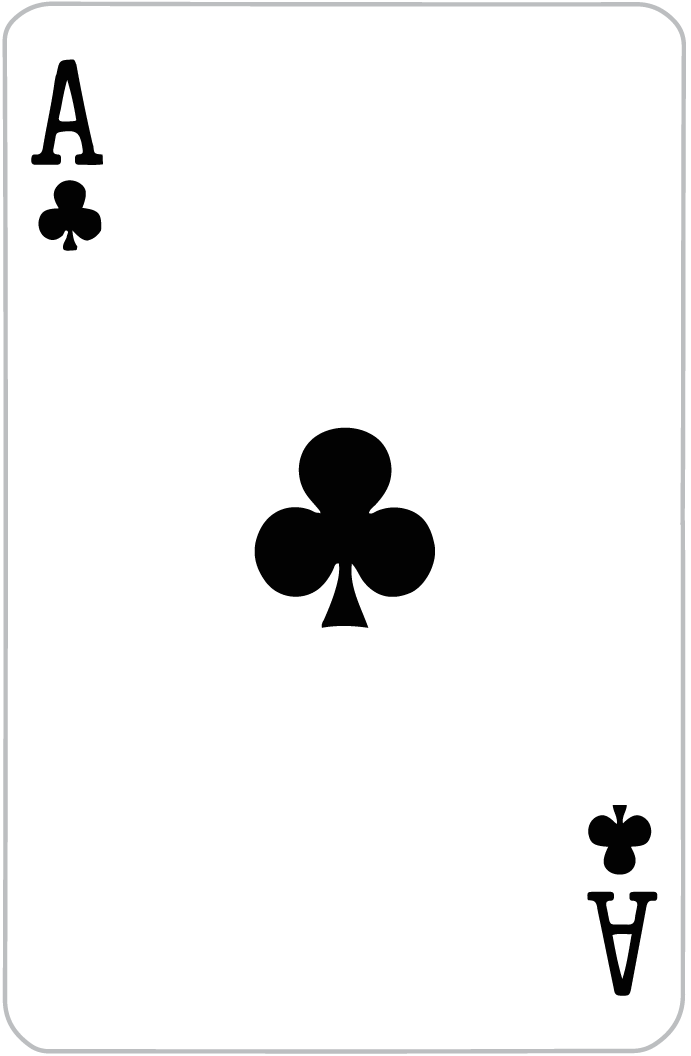 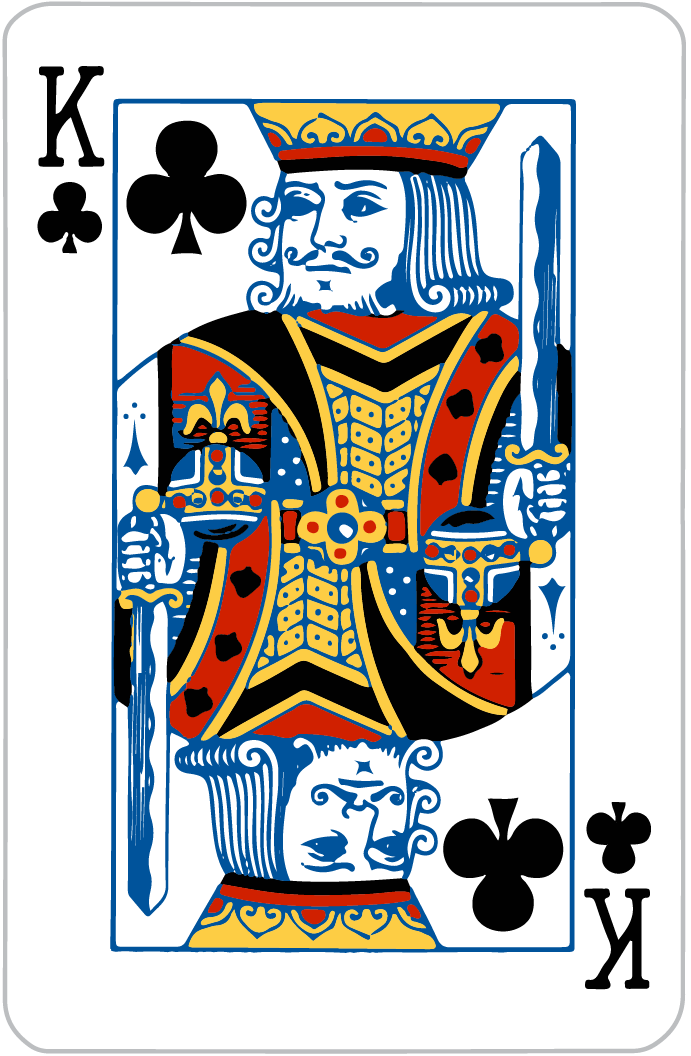 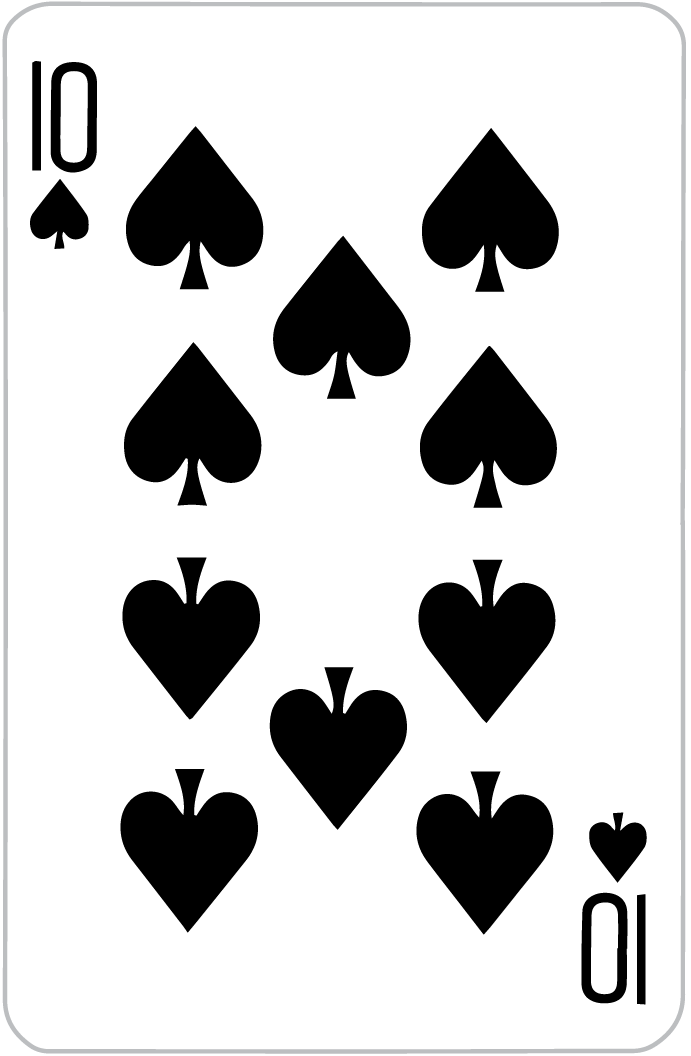 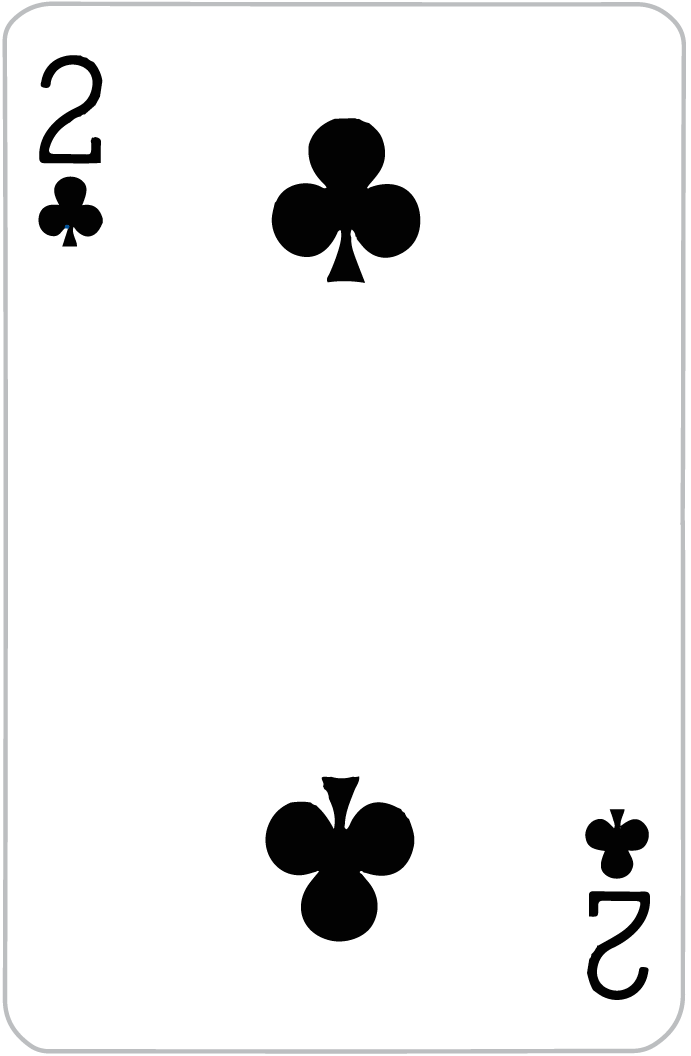 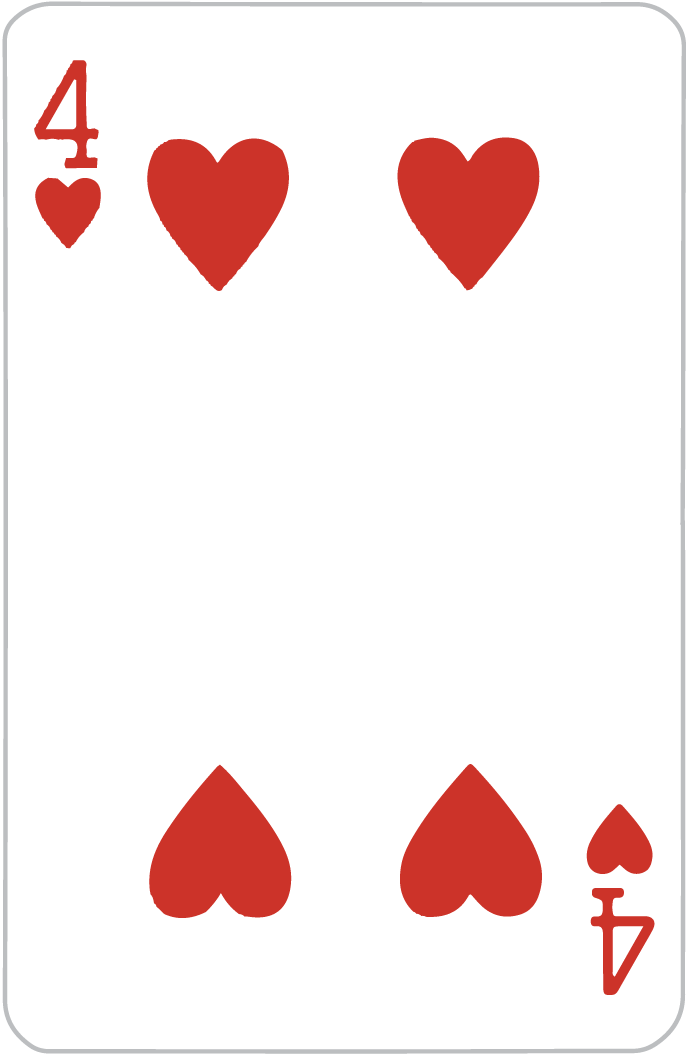 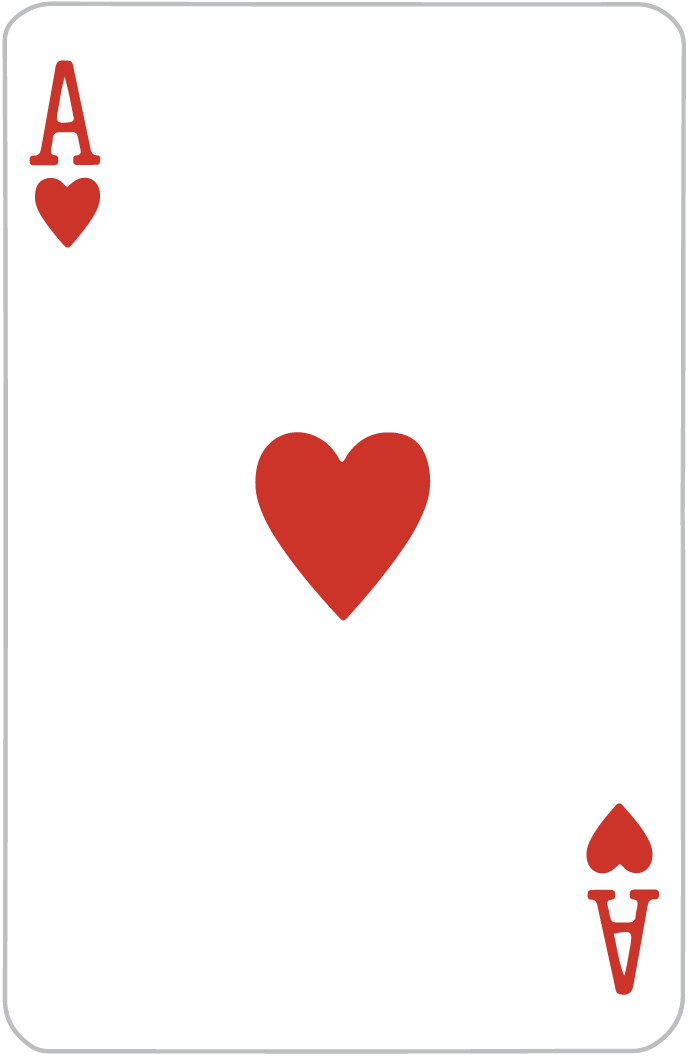 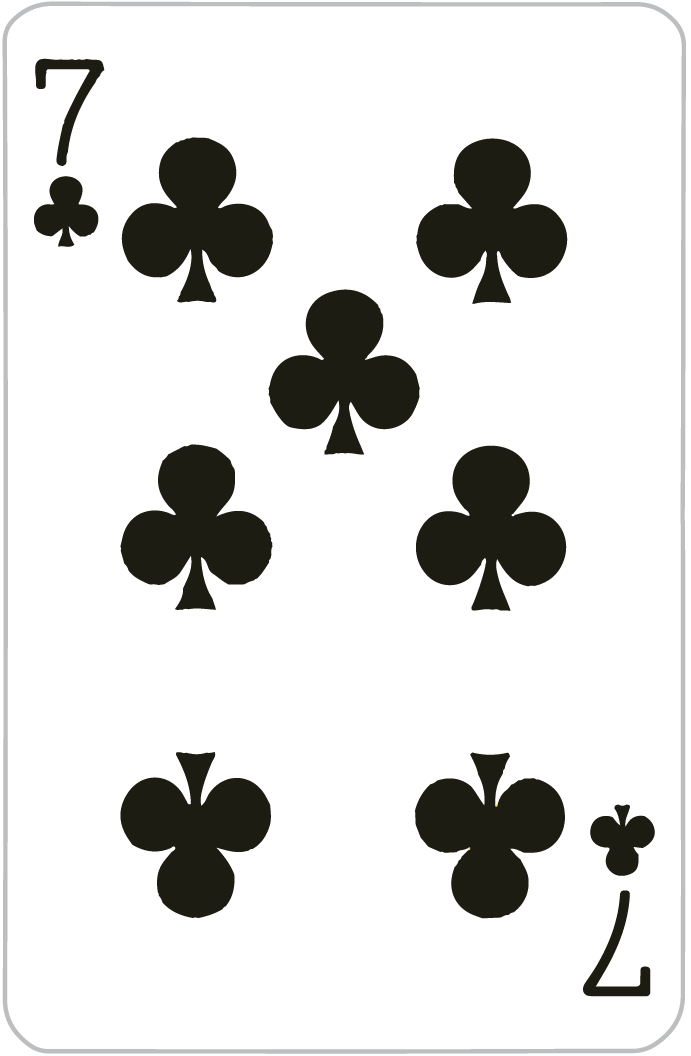 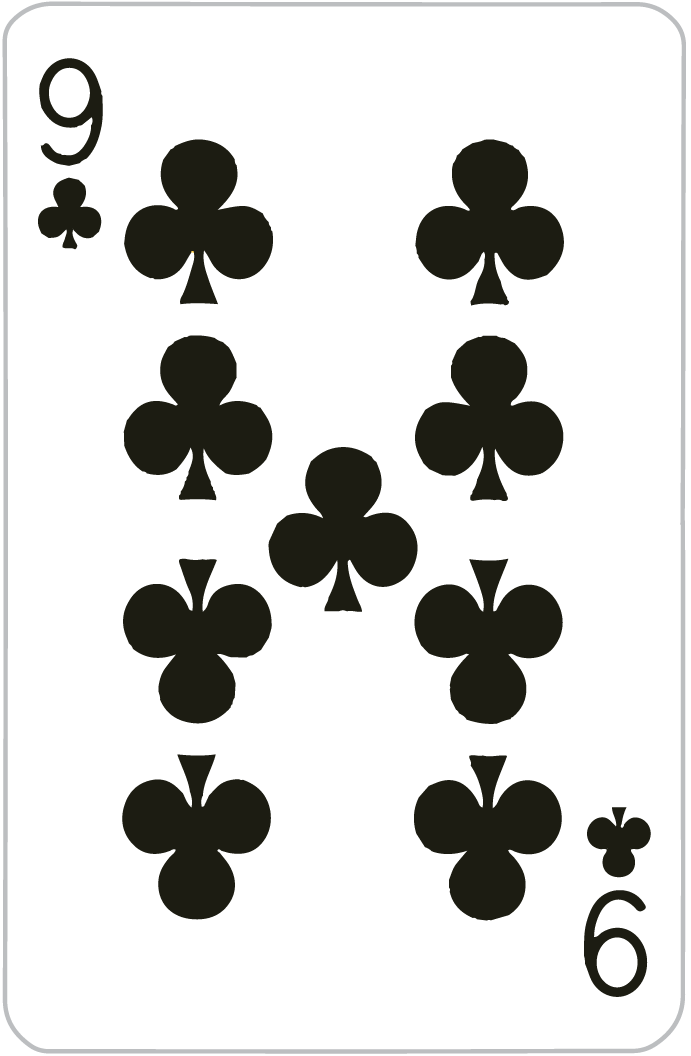 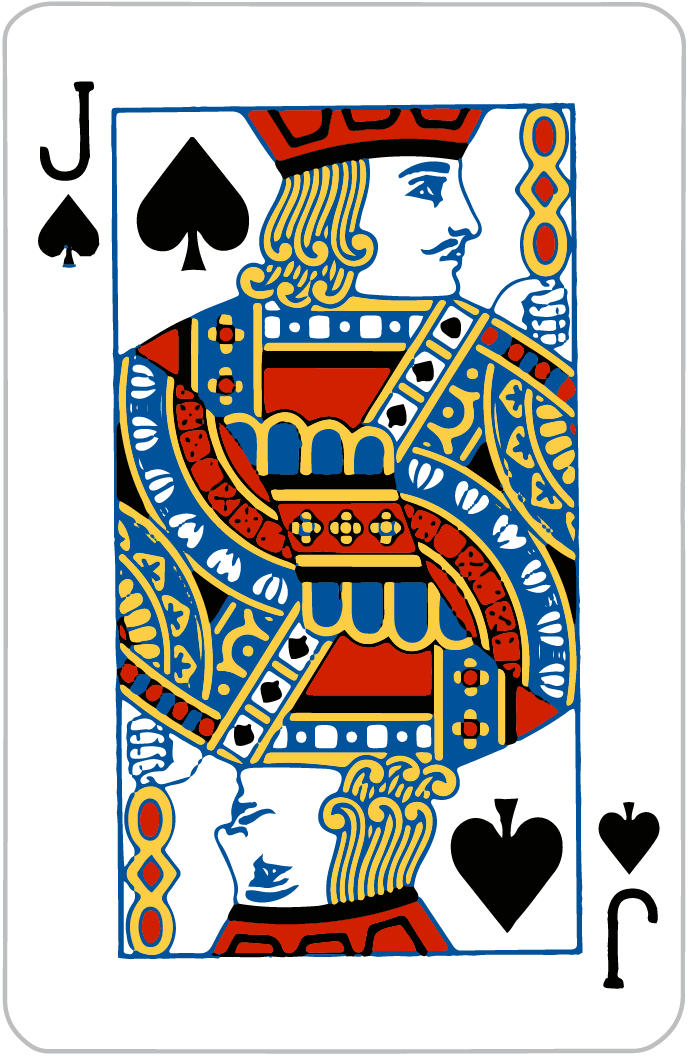 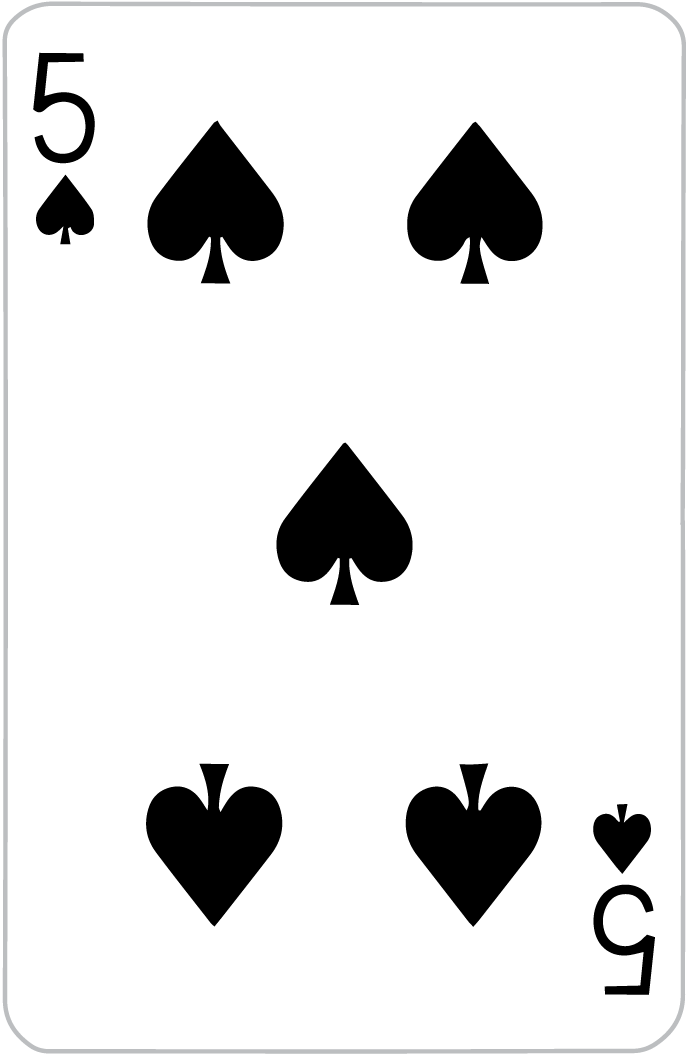 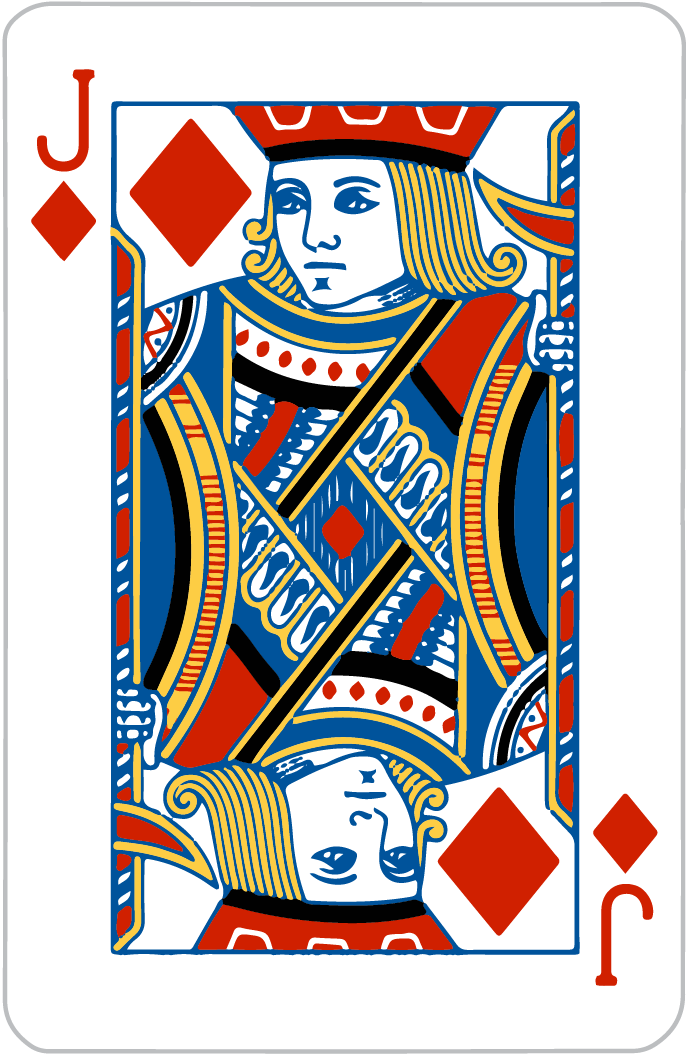 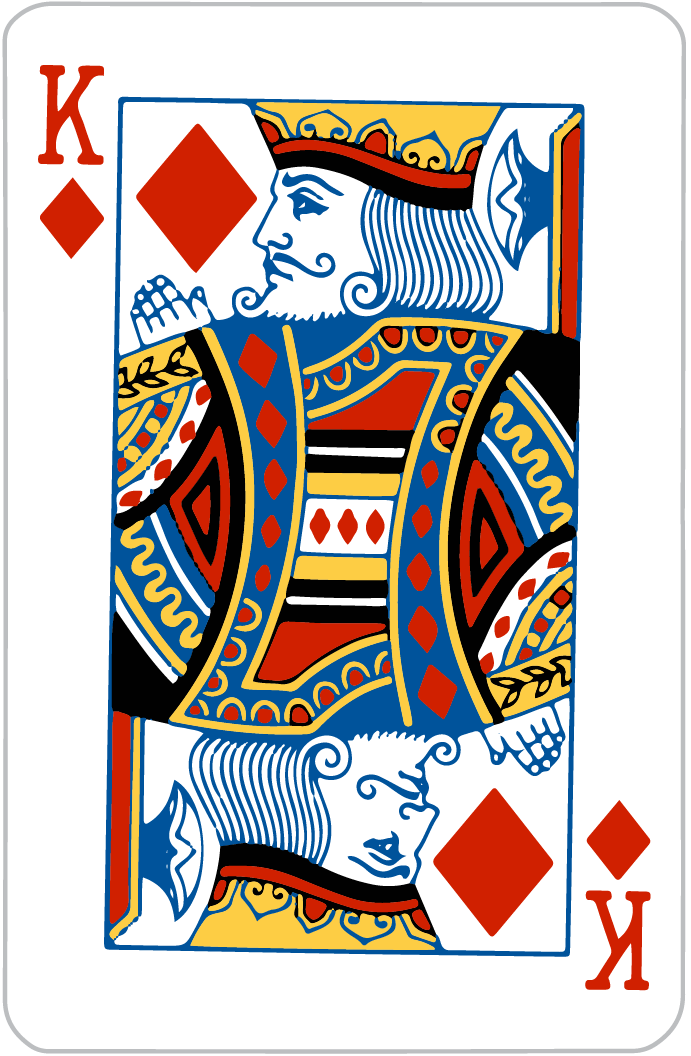 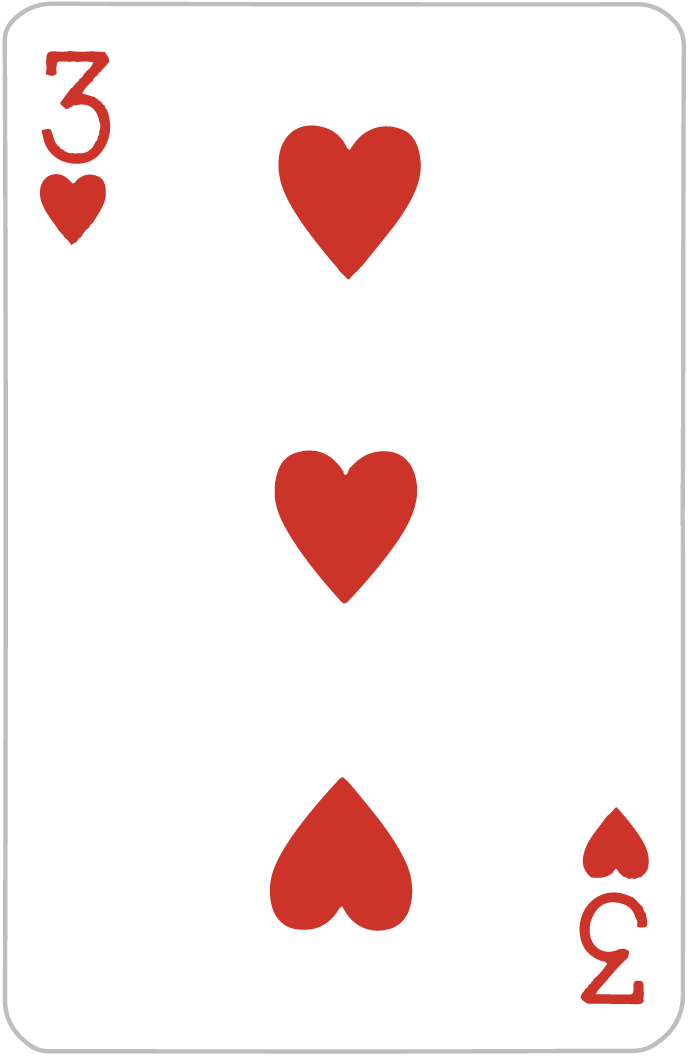 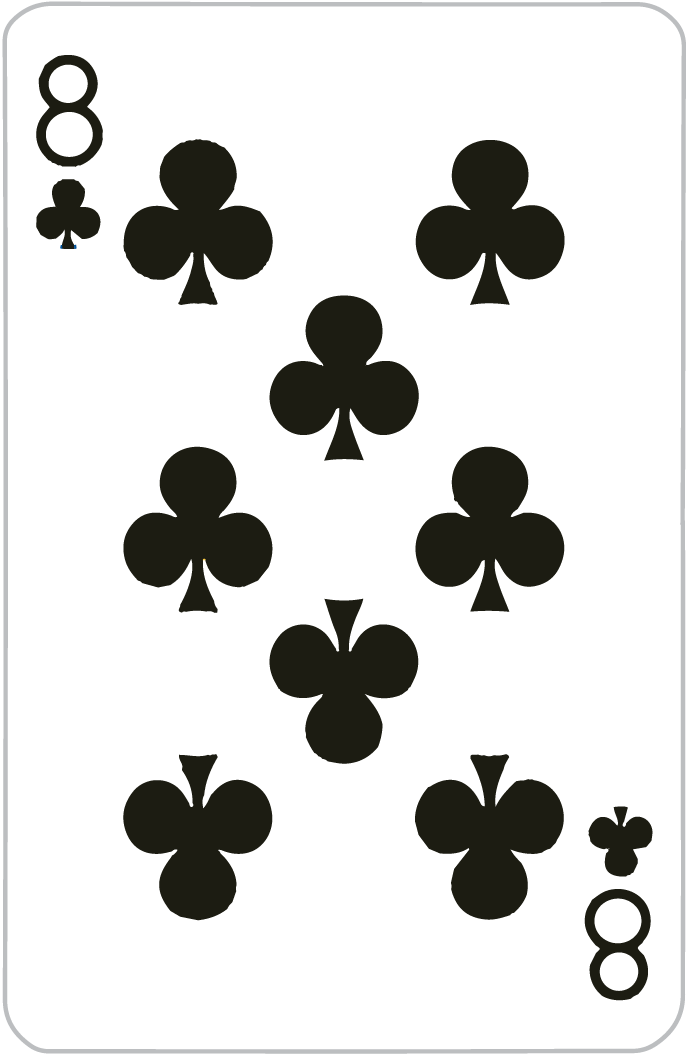 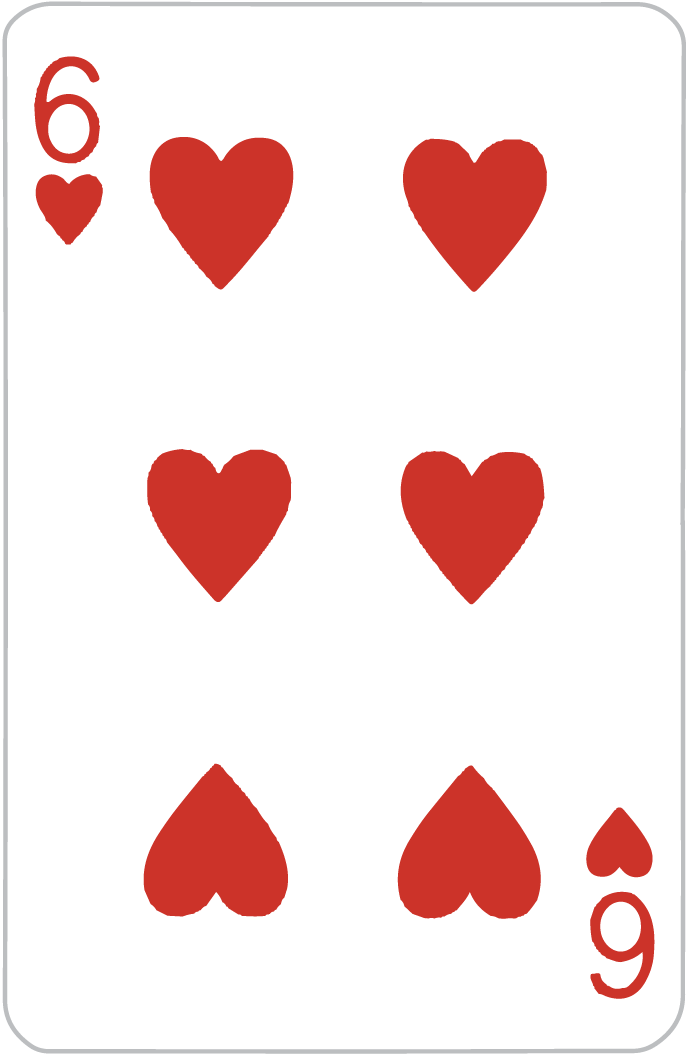 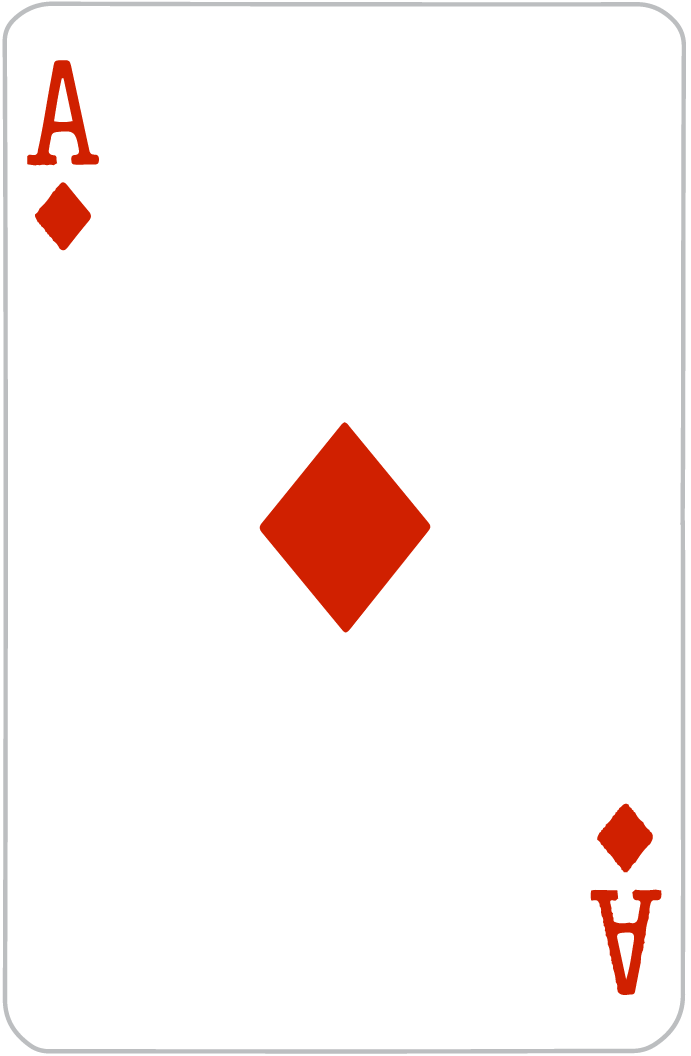 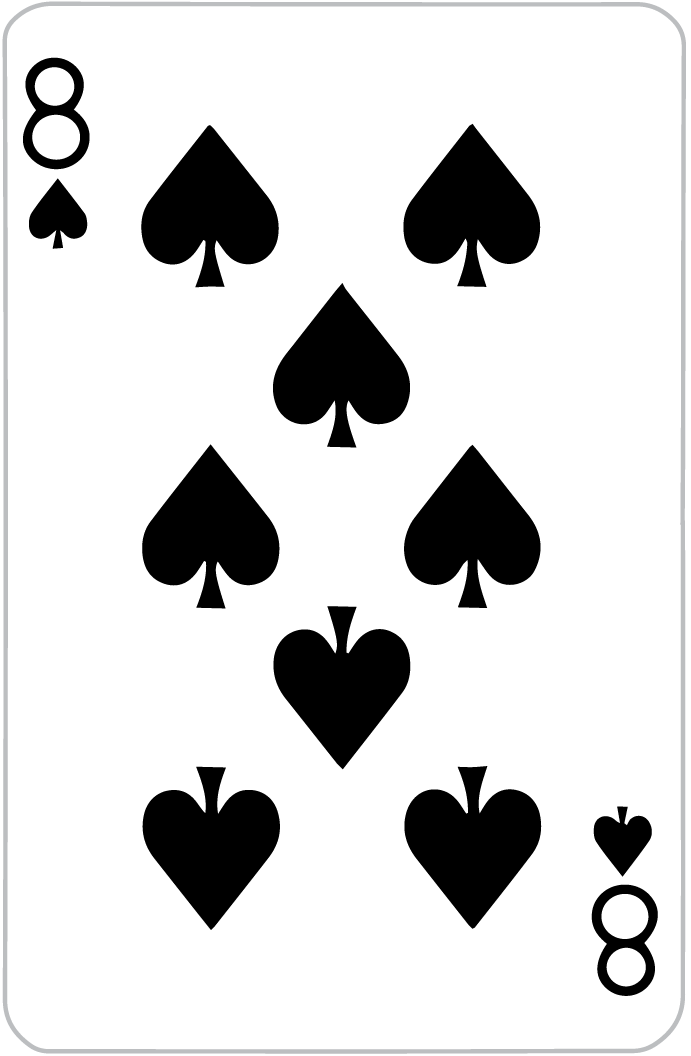 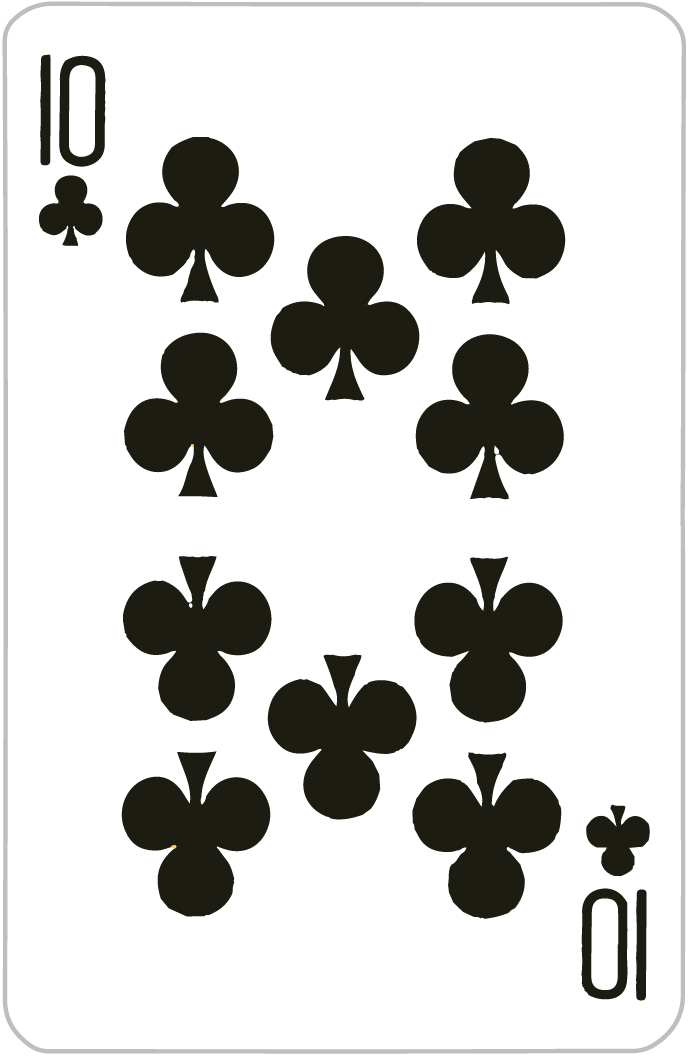 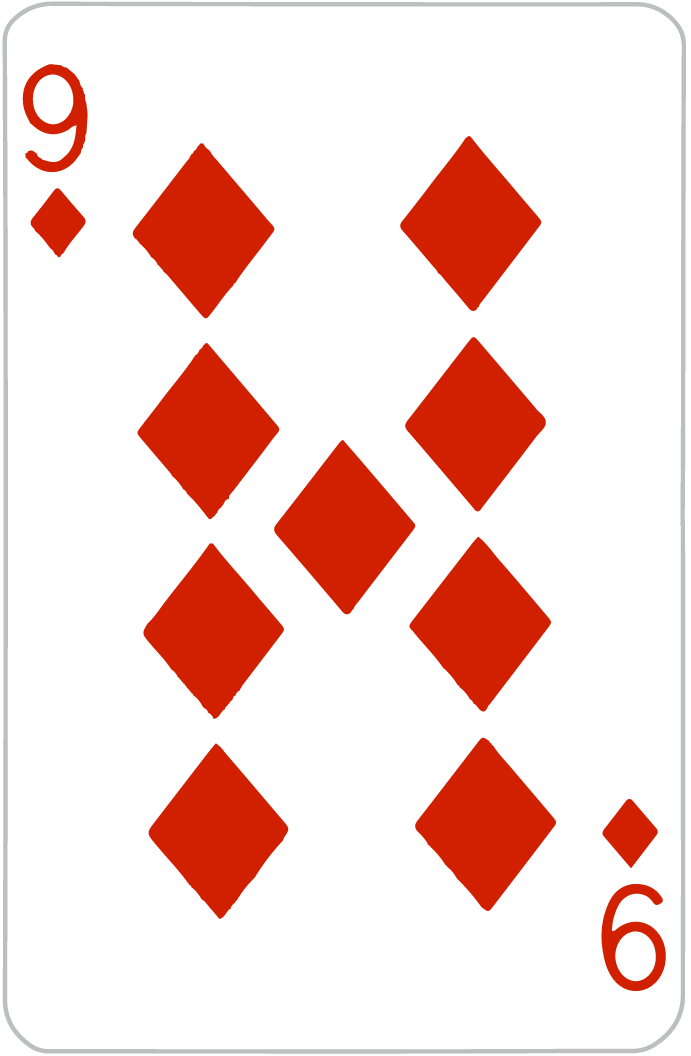 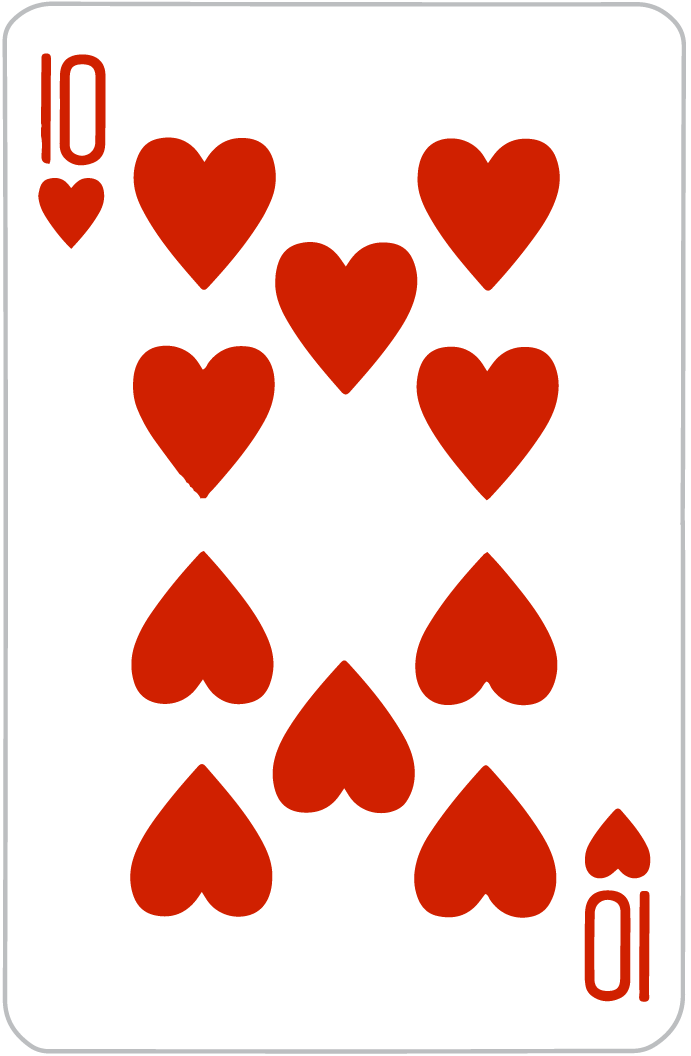 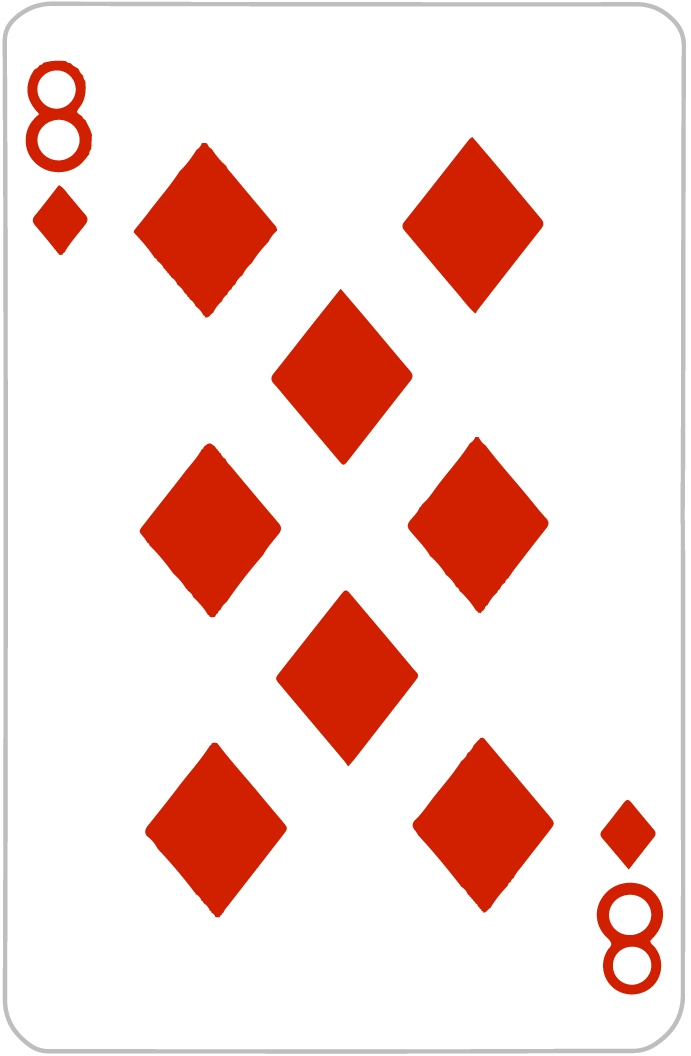 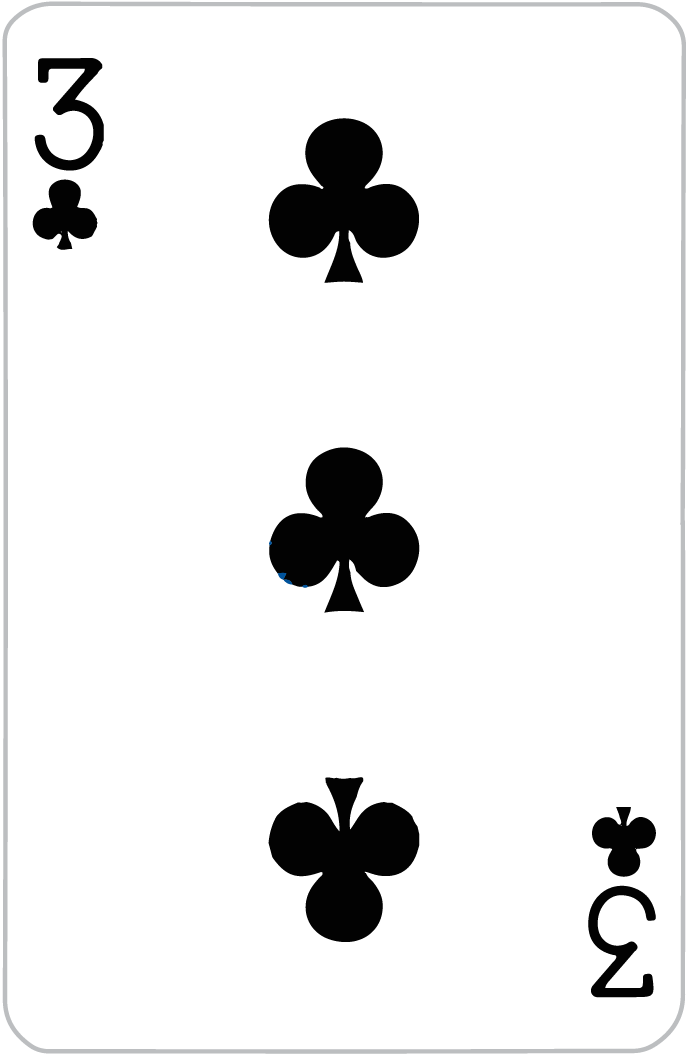 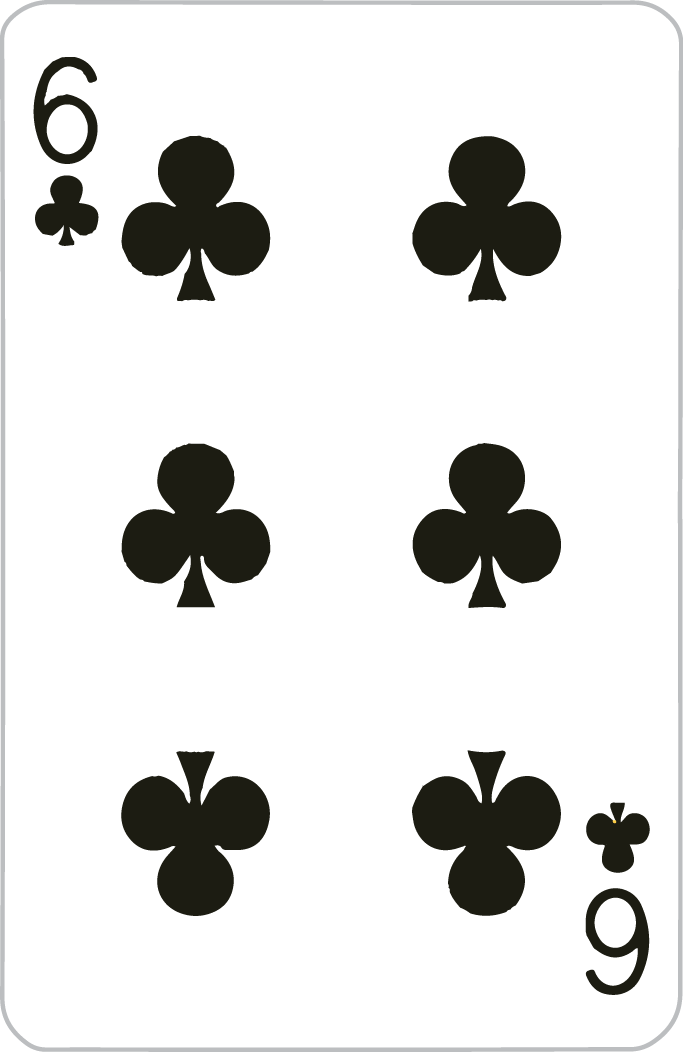 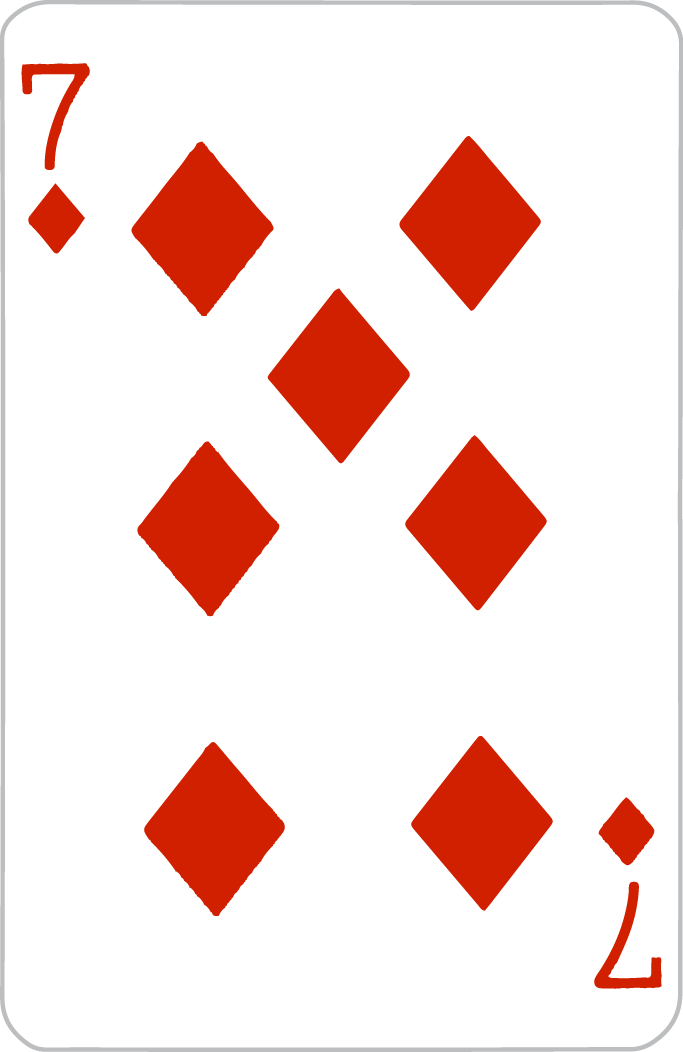 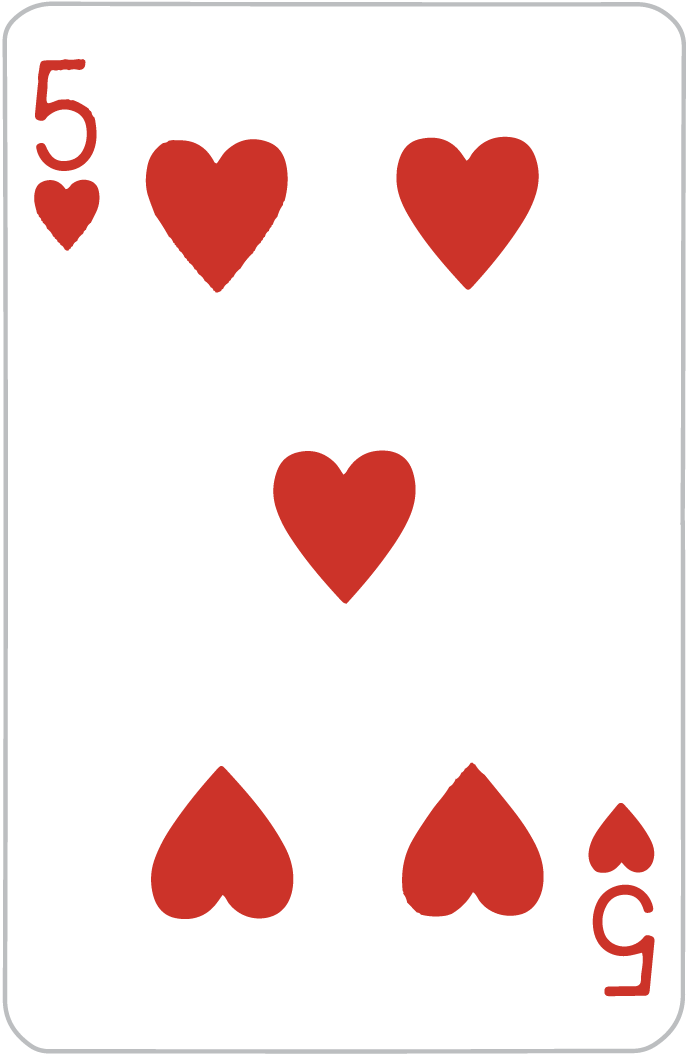 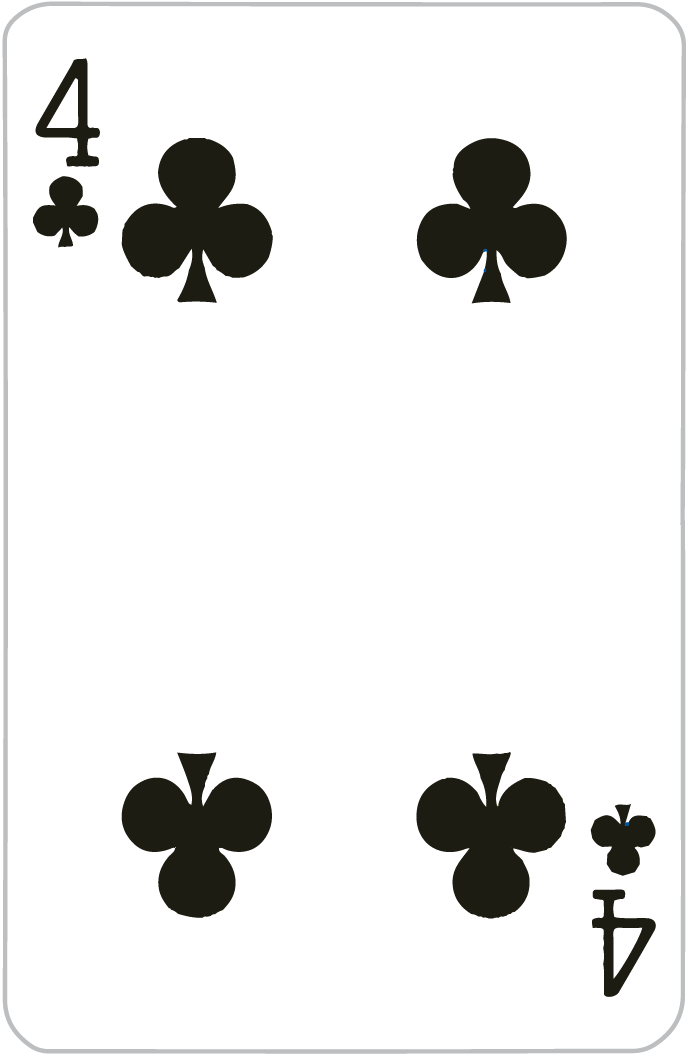 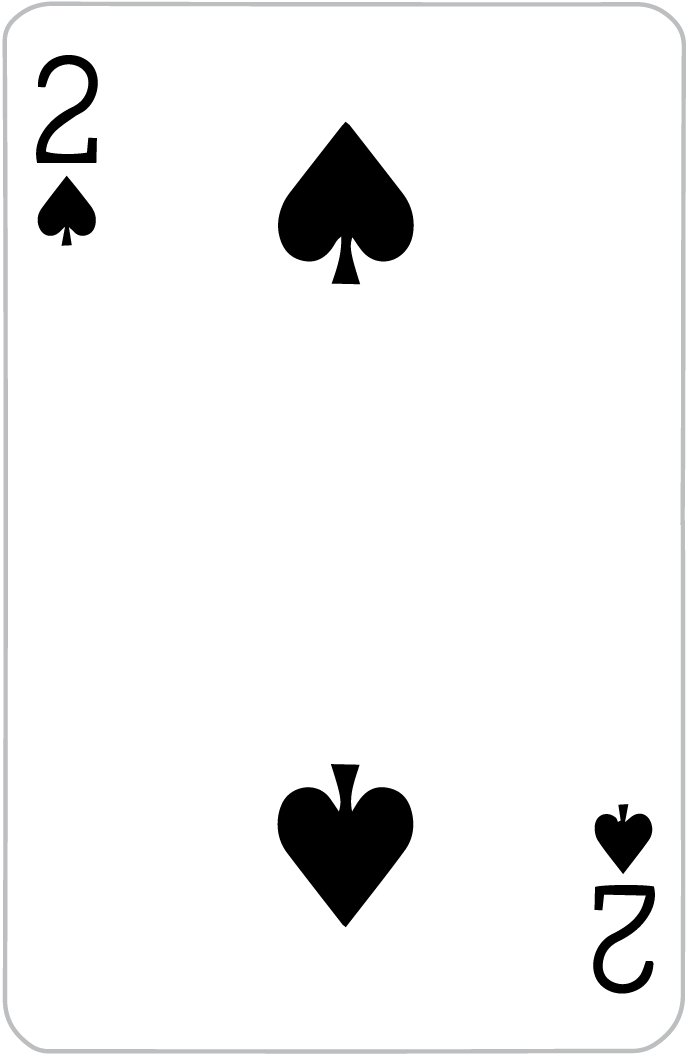 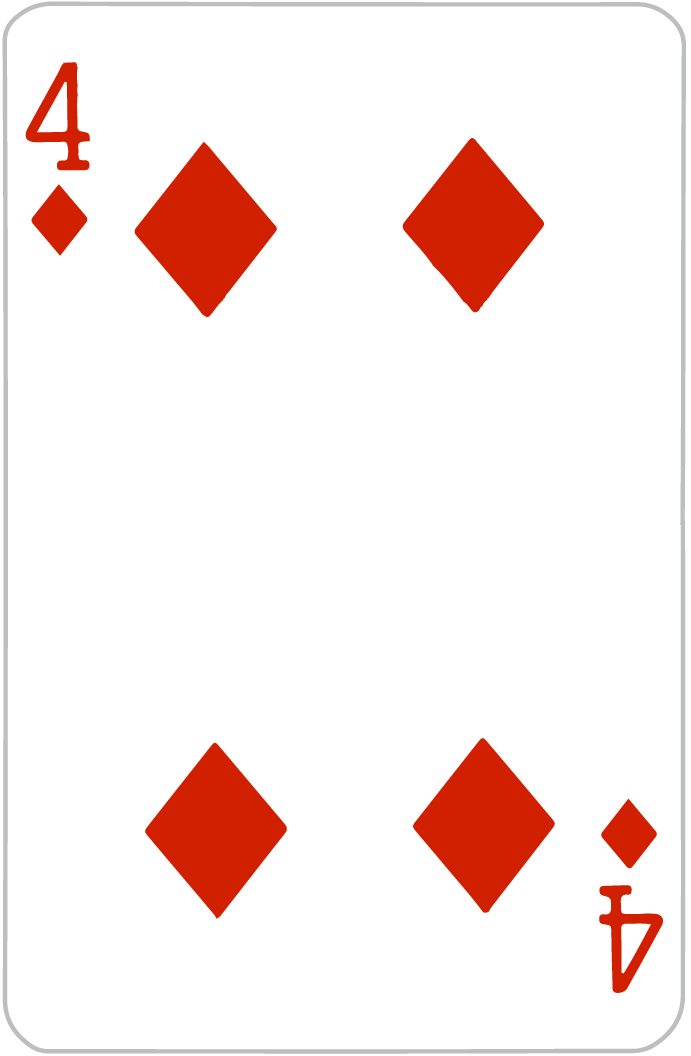 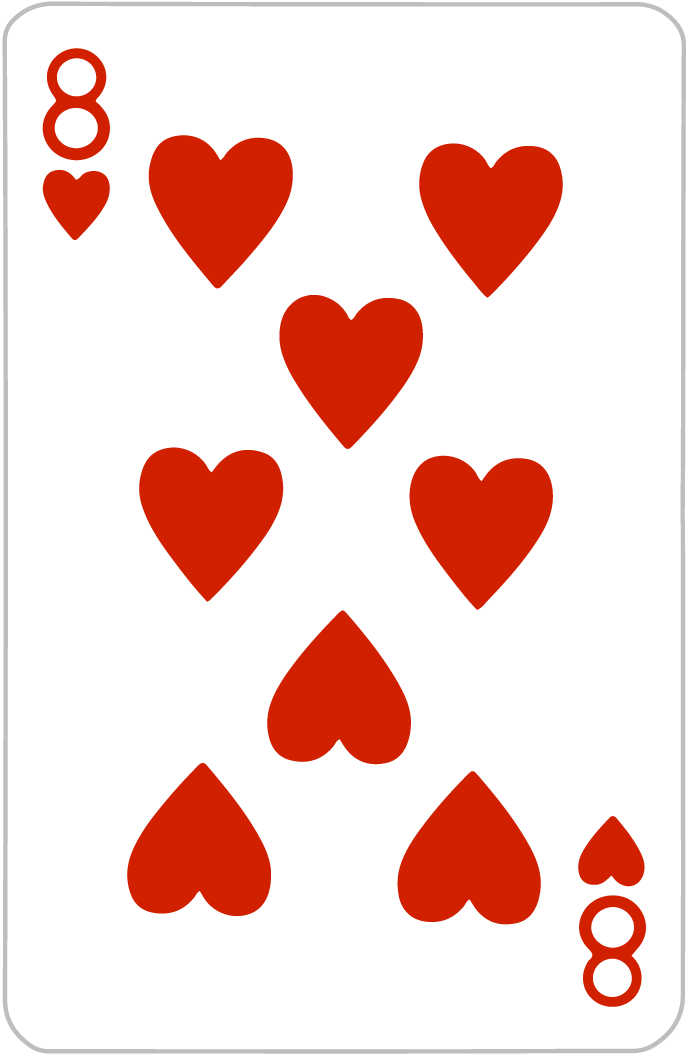 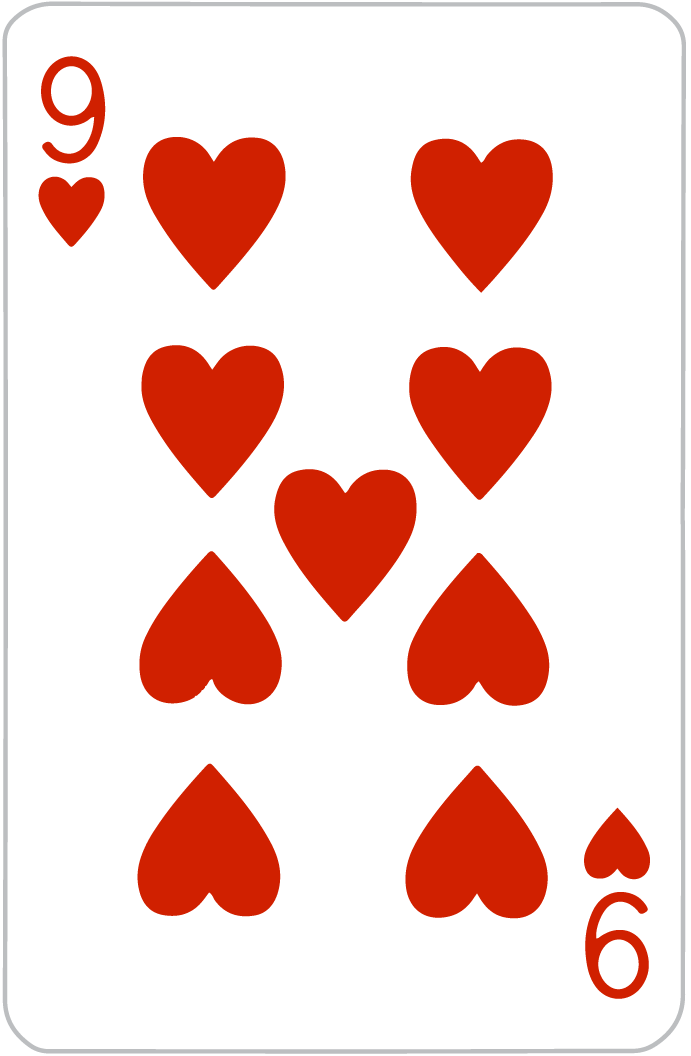 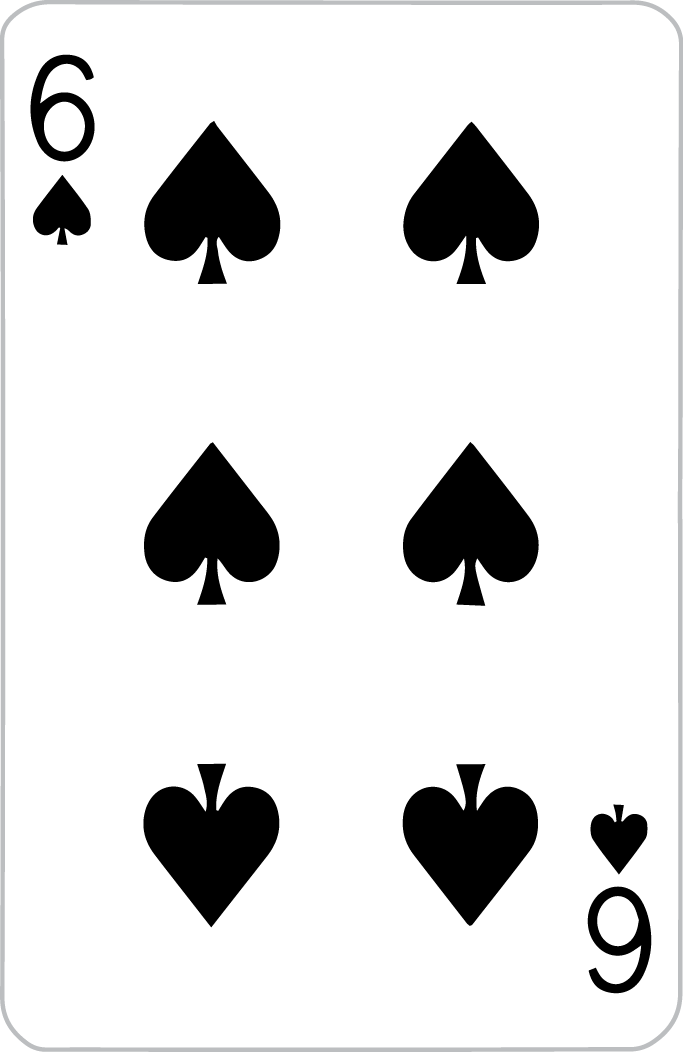 La próxima carta es más alta que siete.

La próxima carta es más baja que siete.
Creo que…
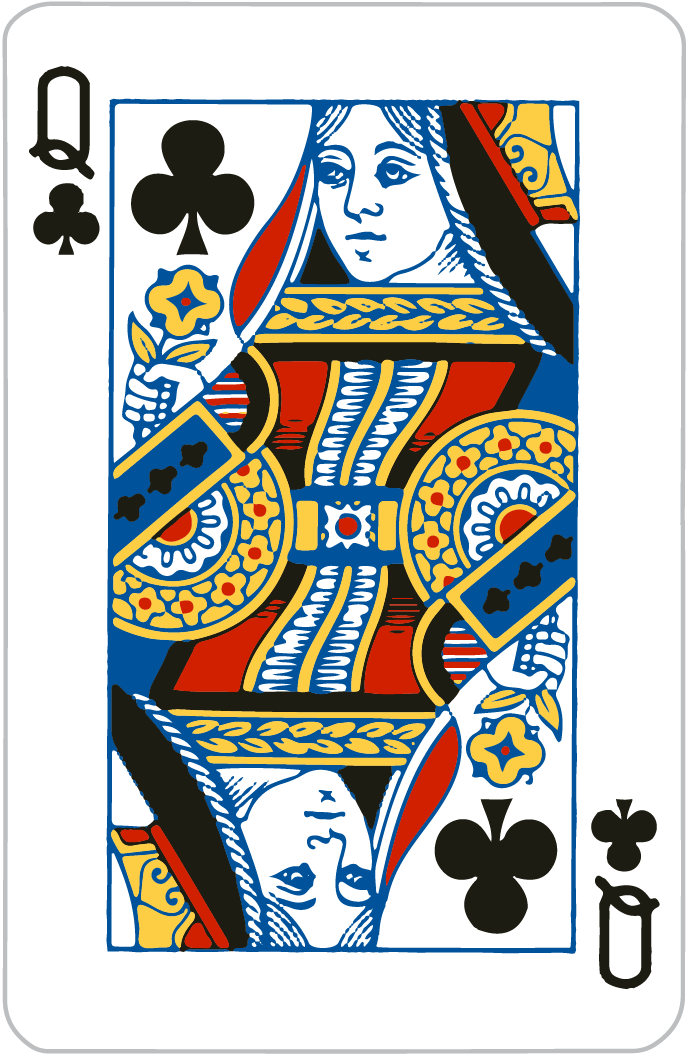 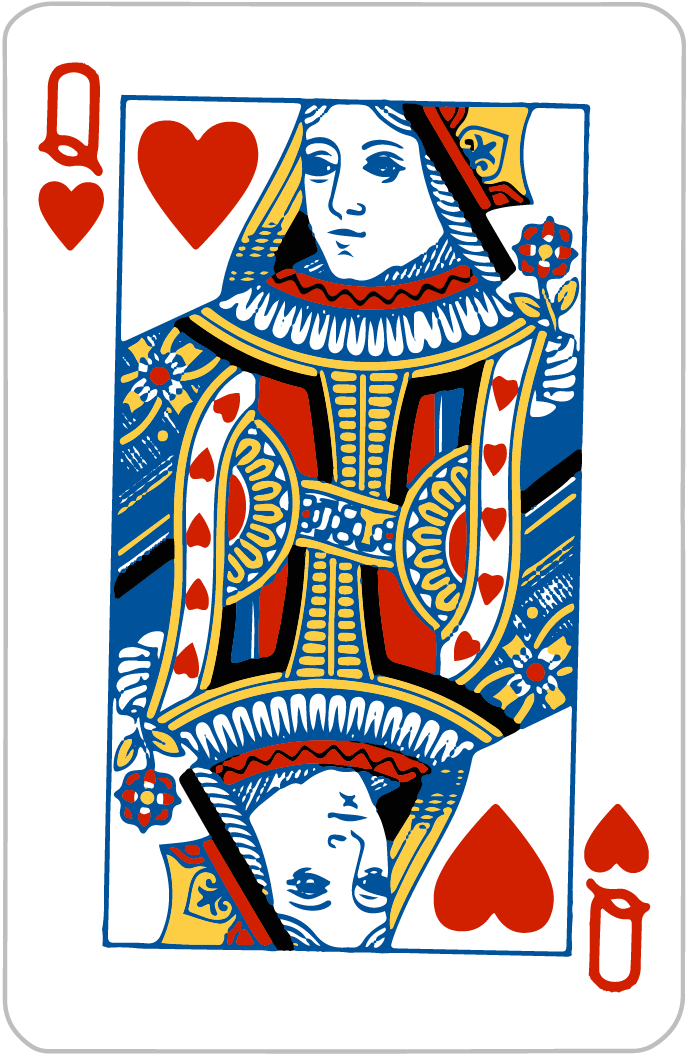 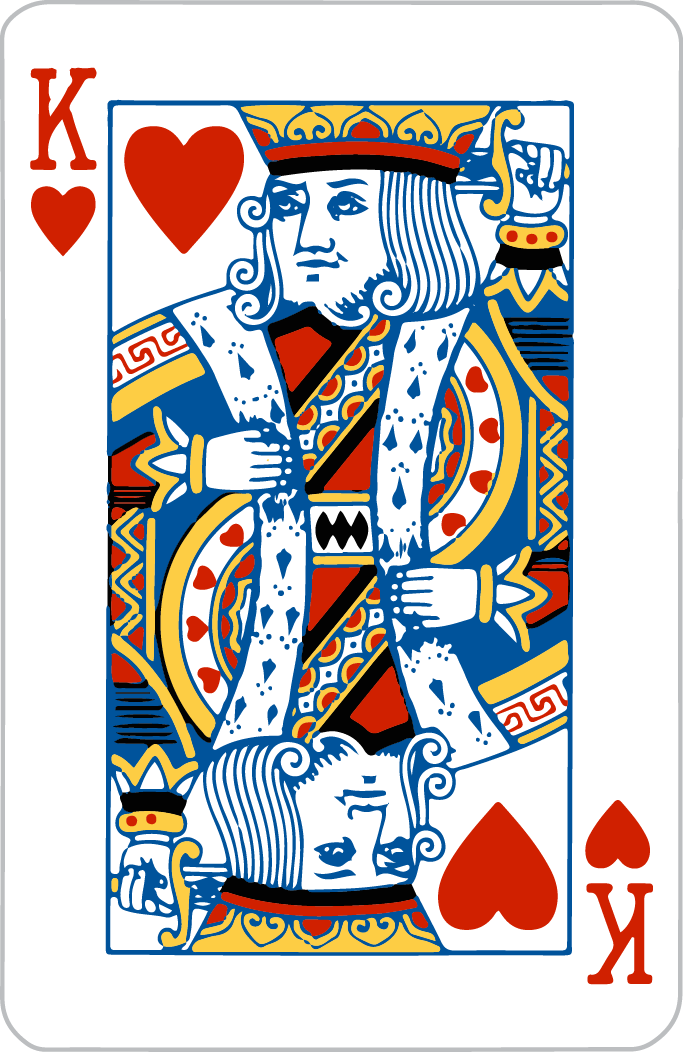 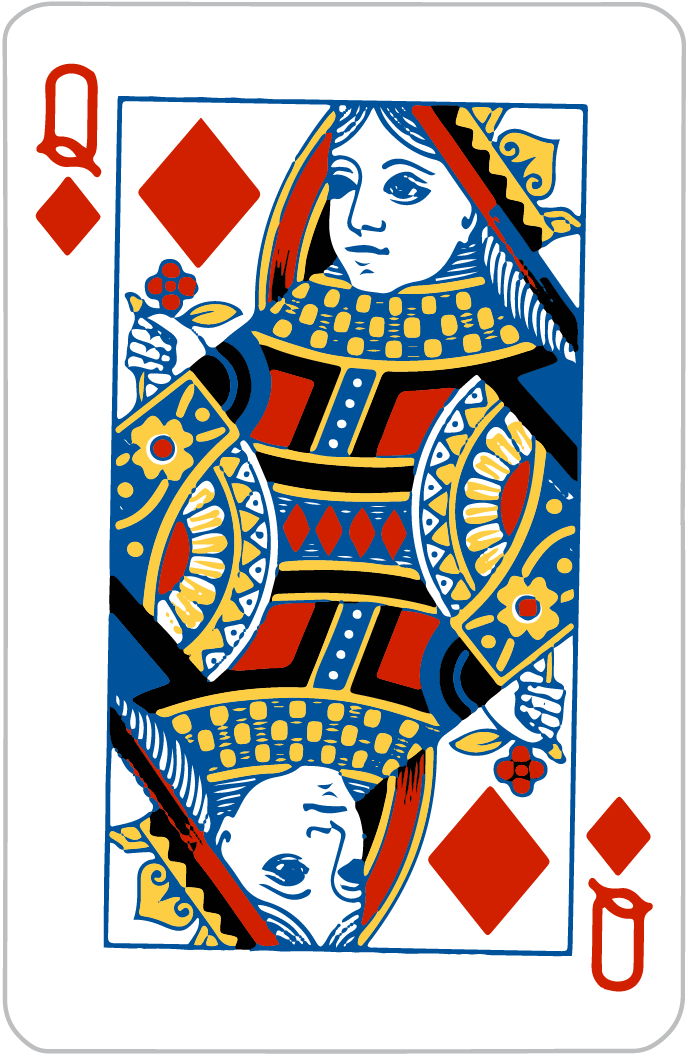 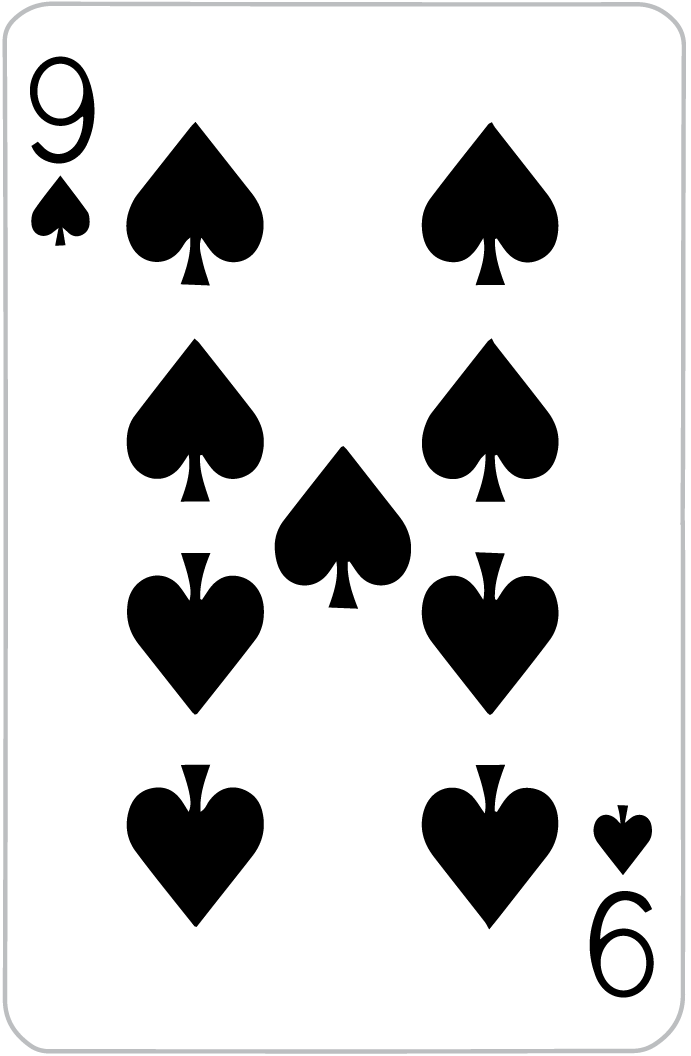 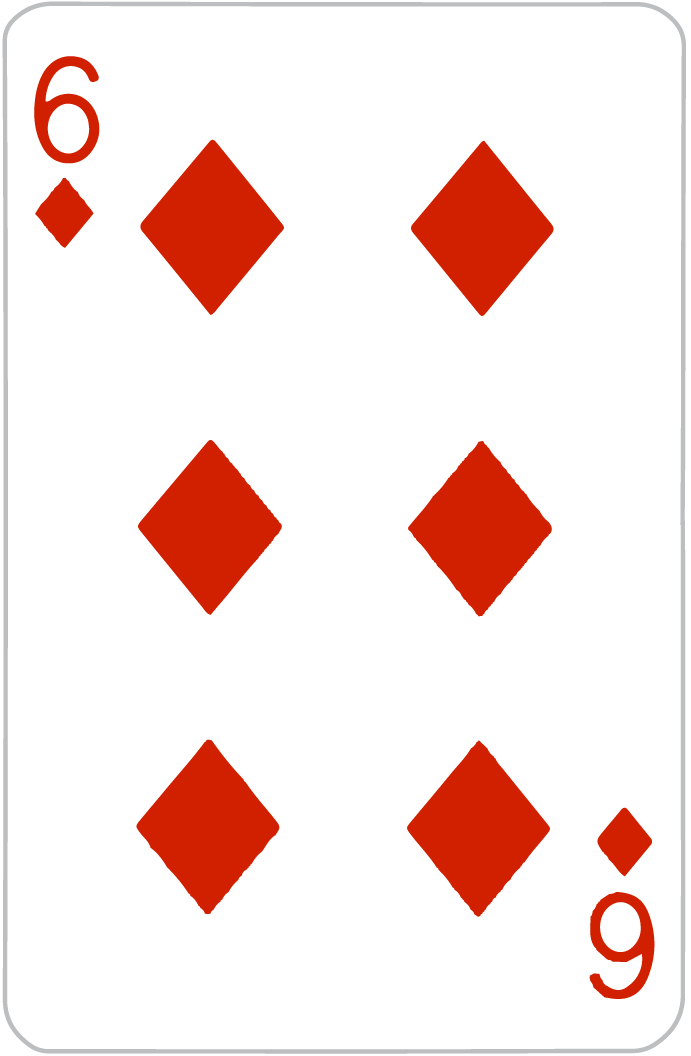 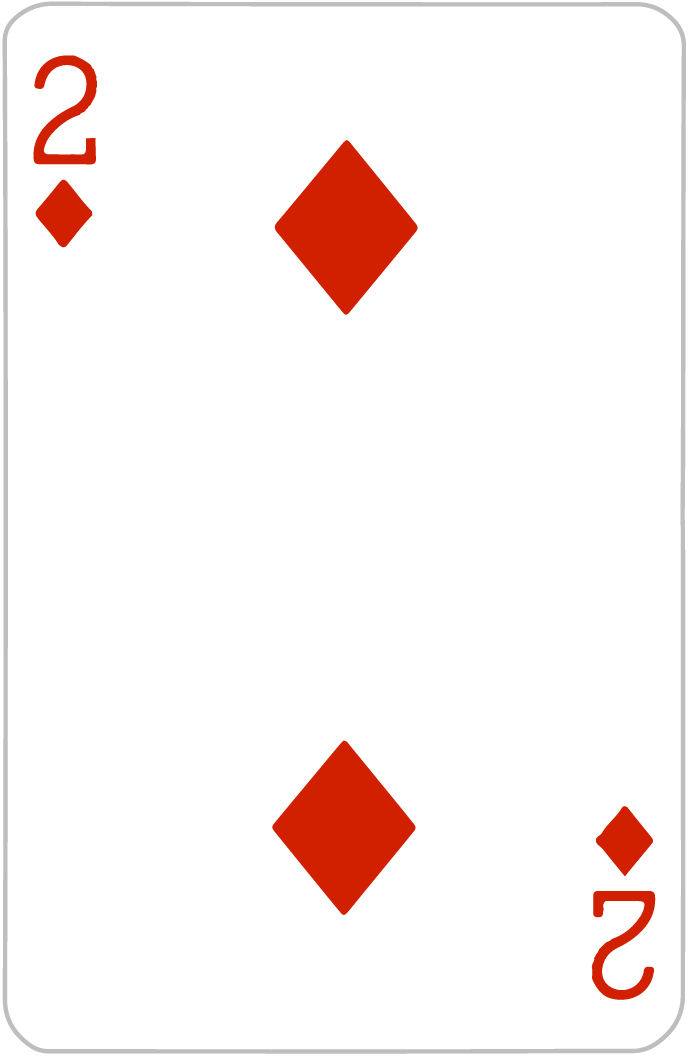 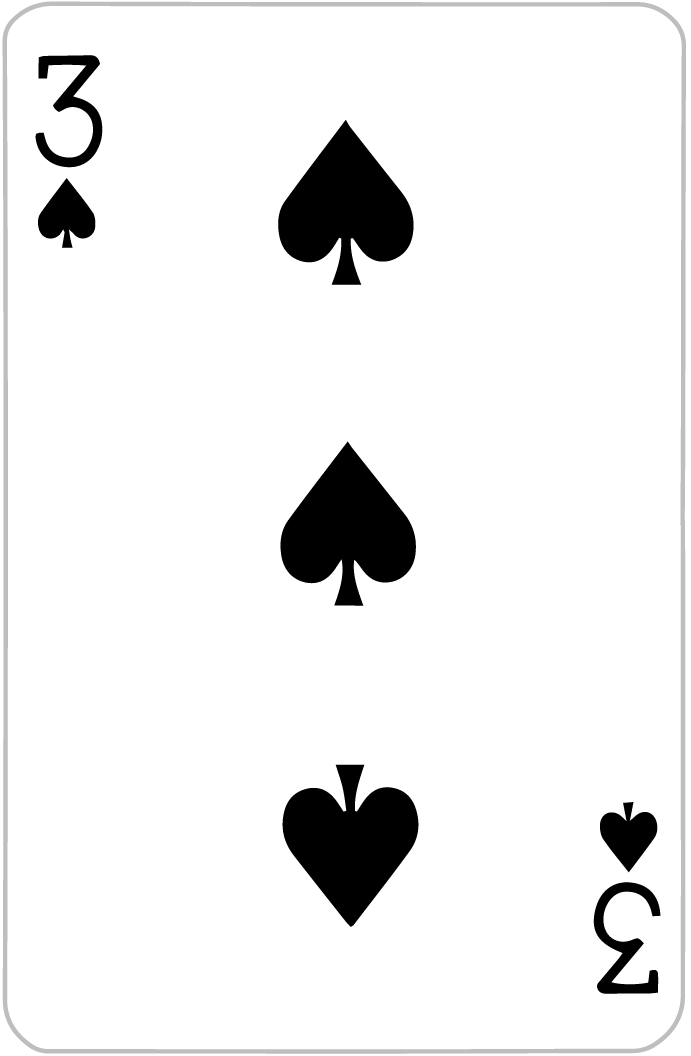 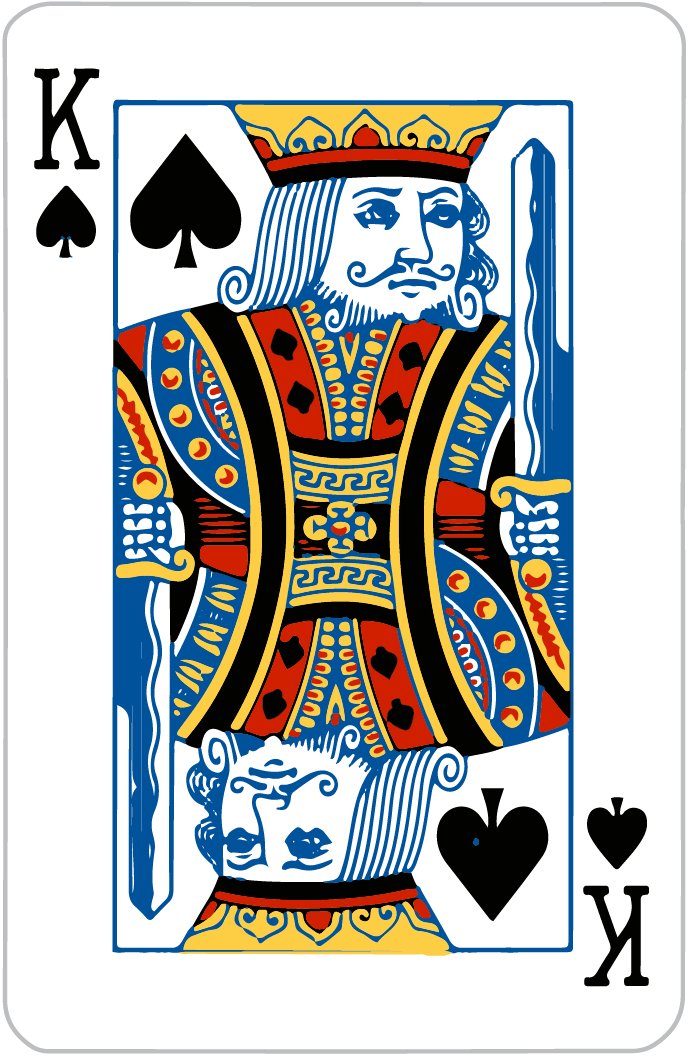 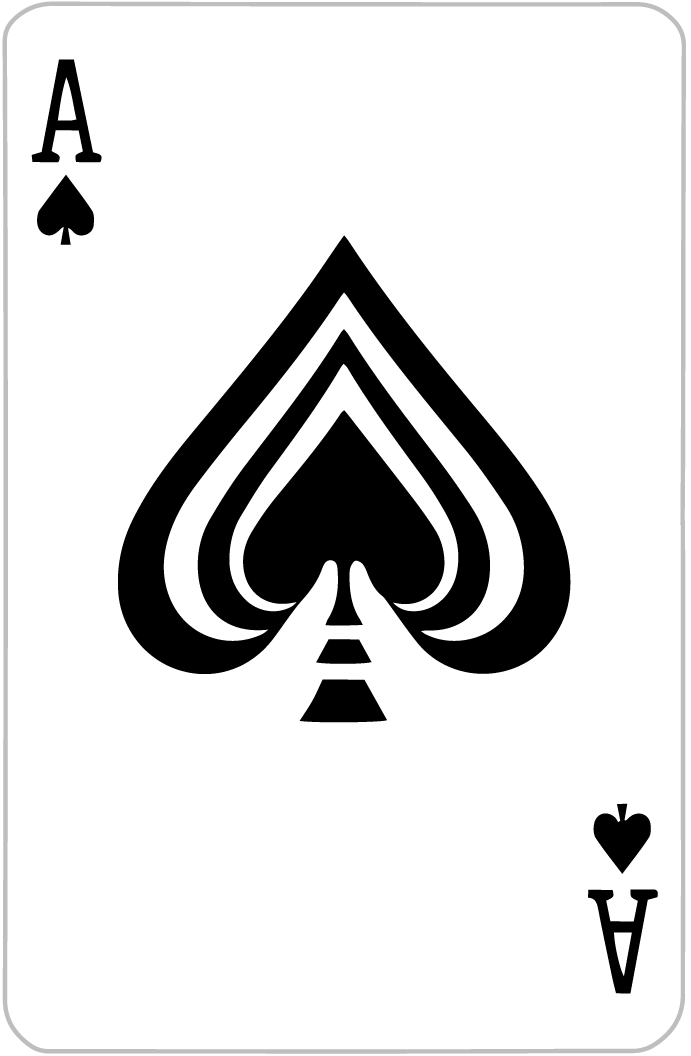 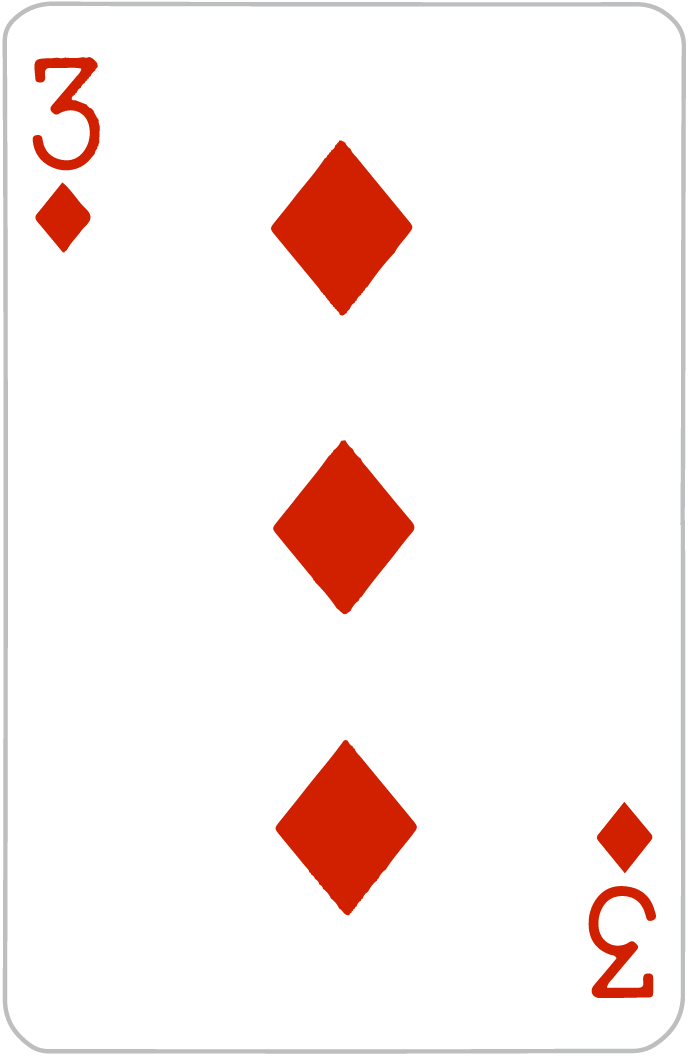 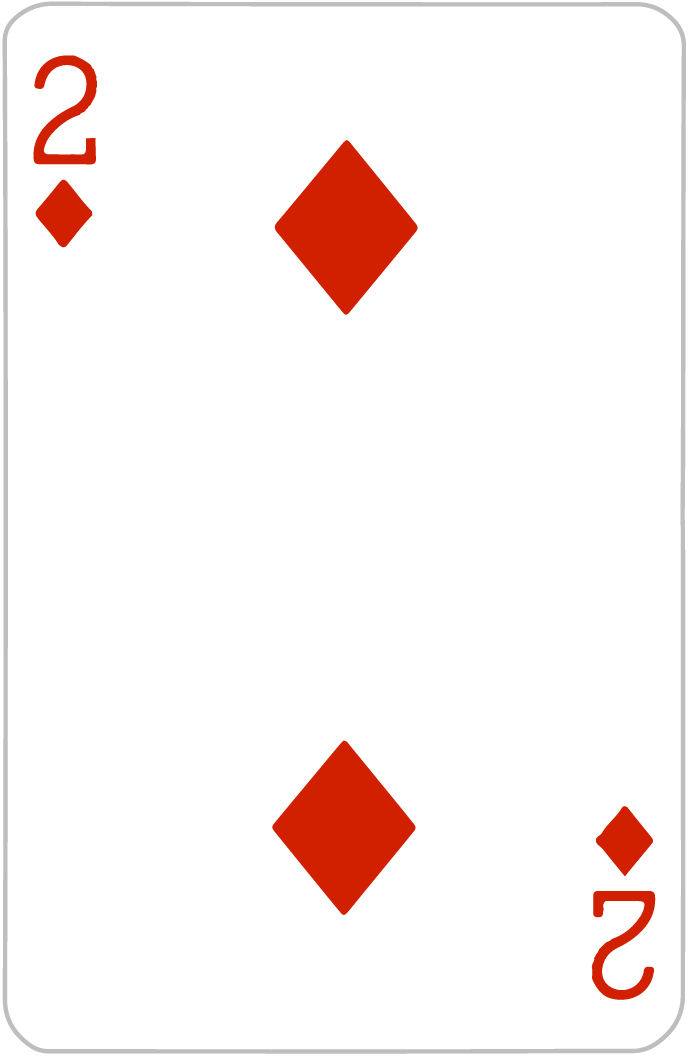 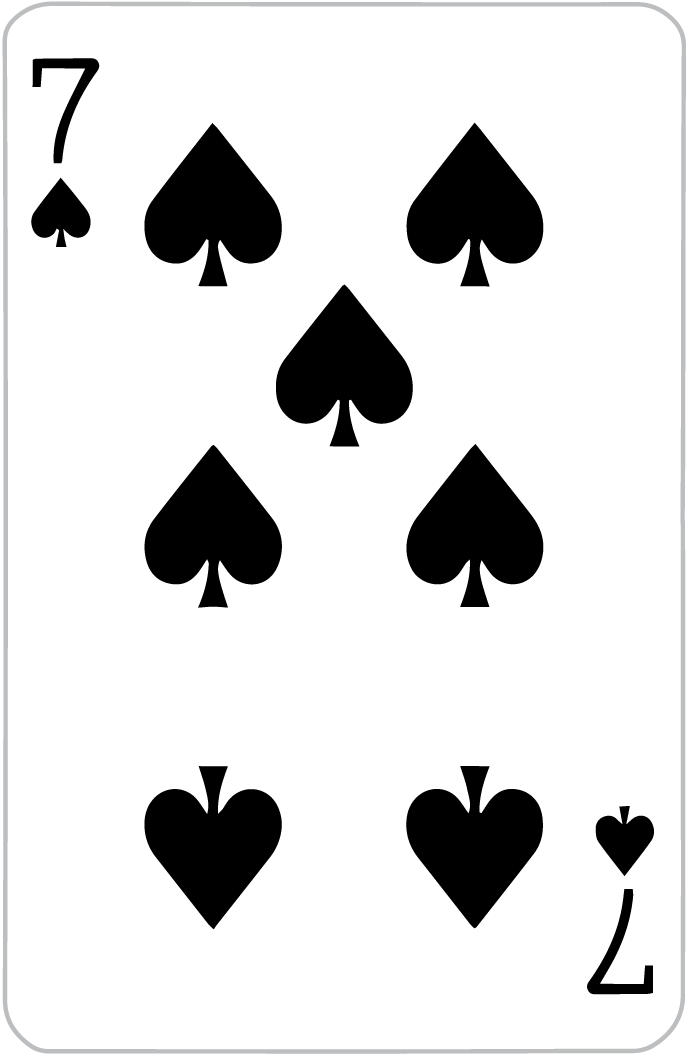 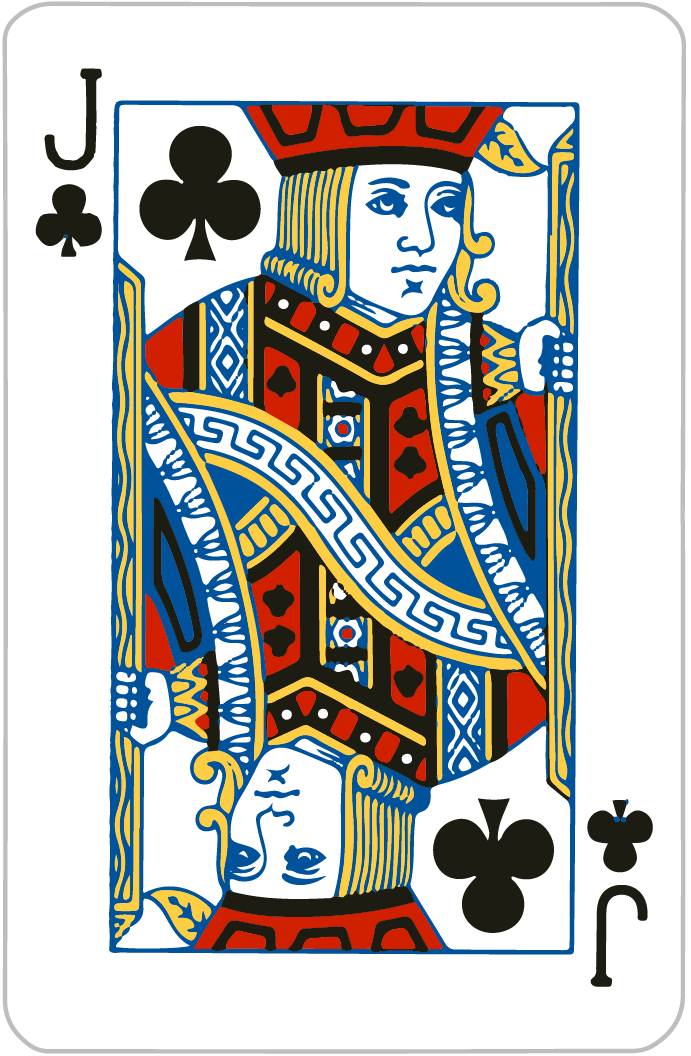 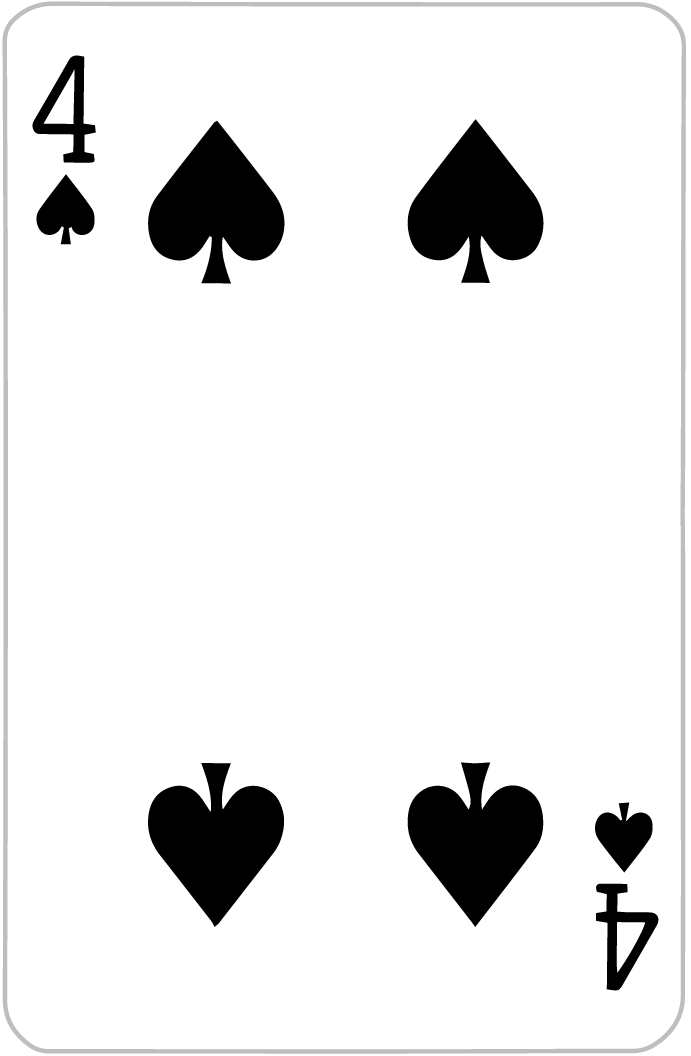 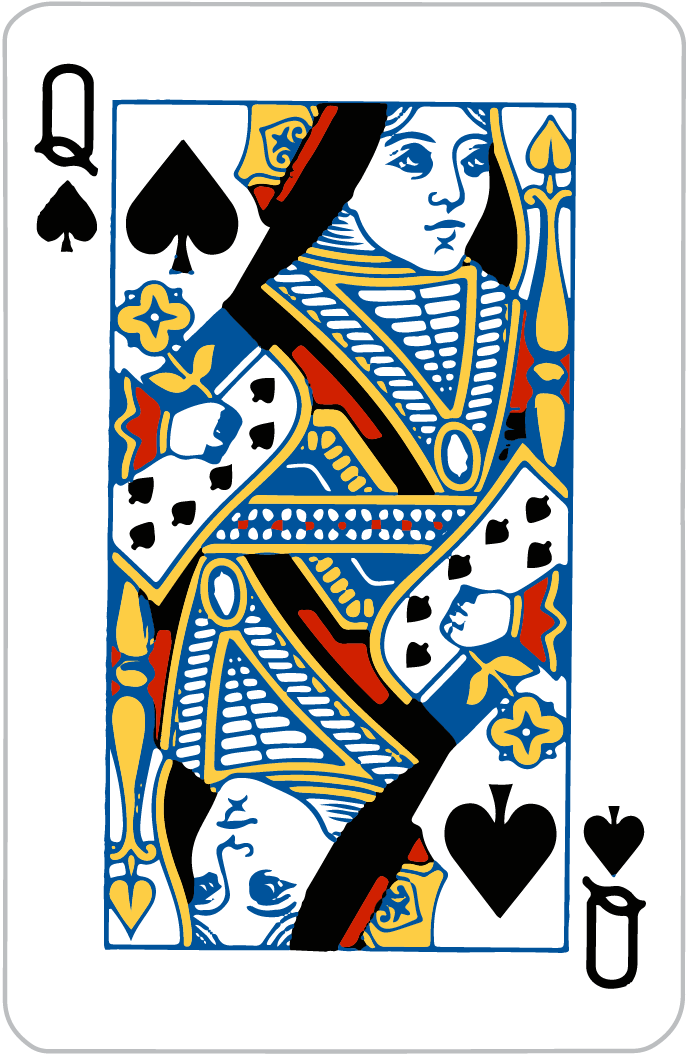 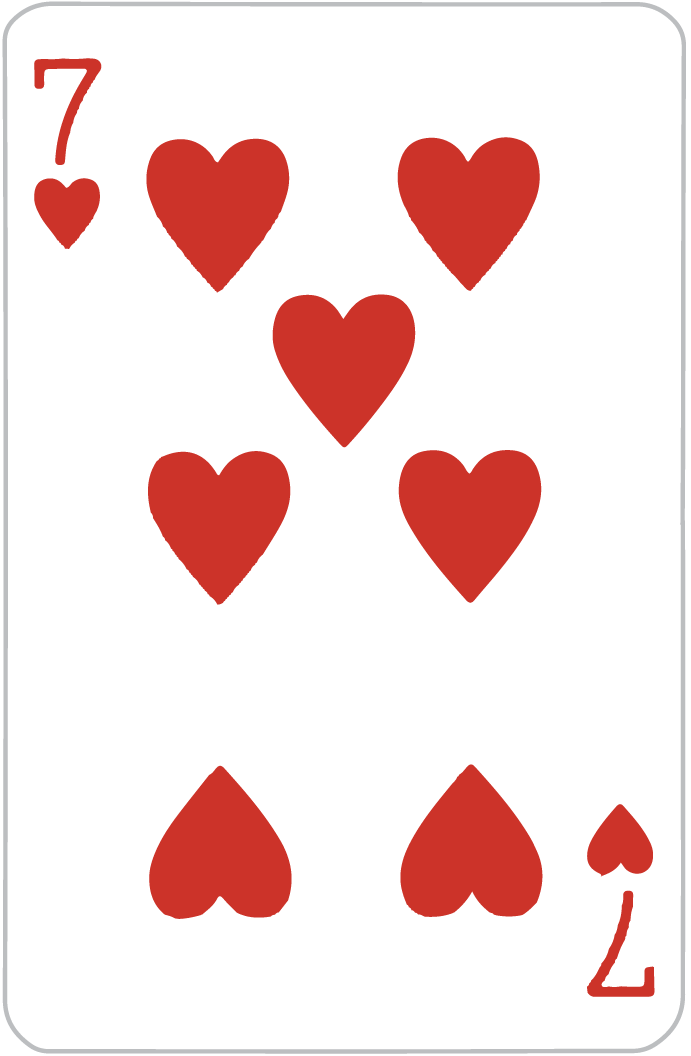 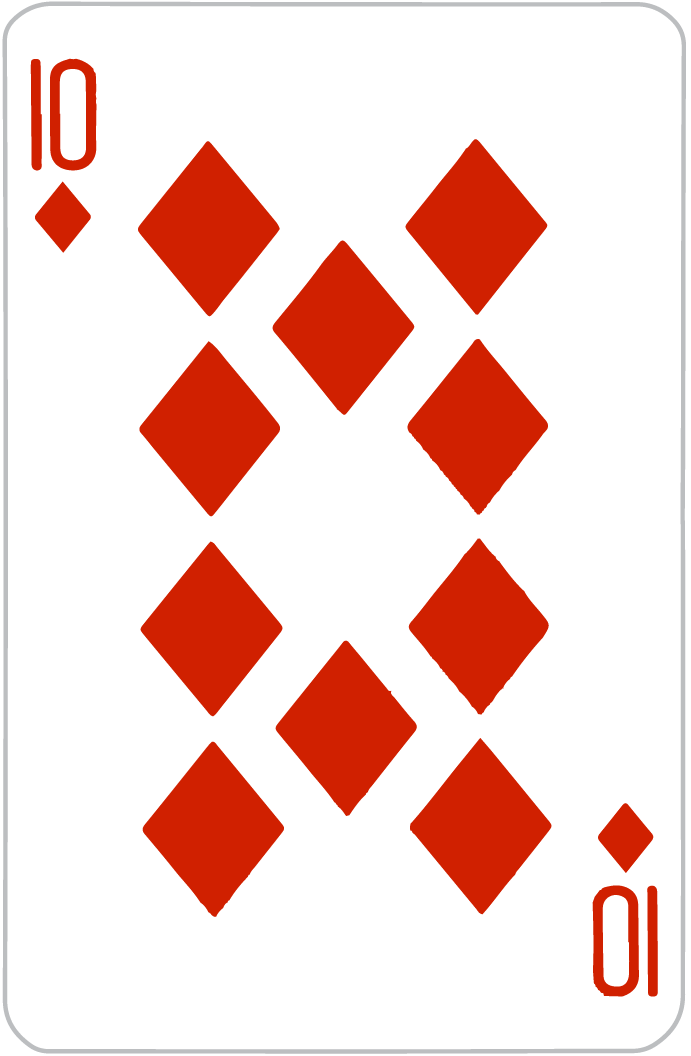 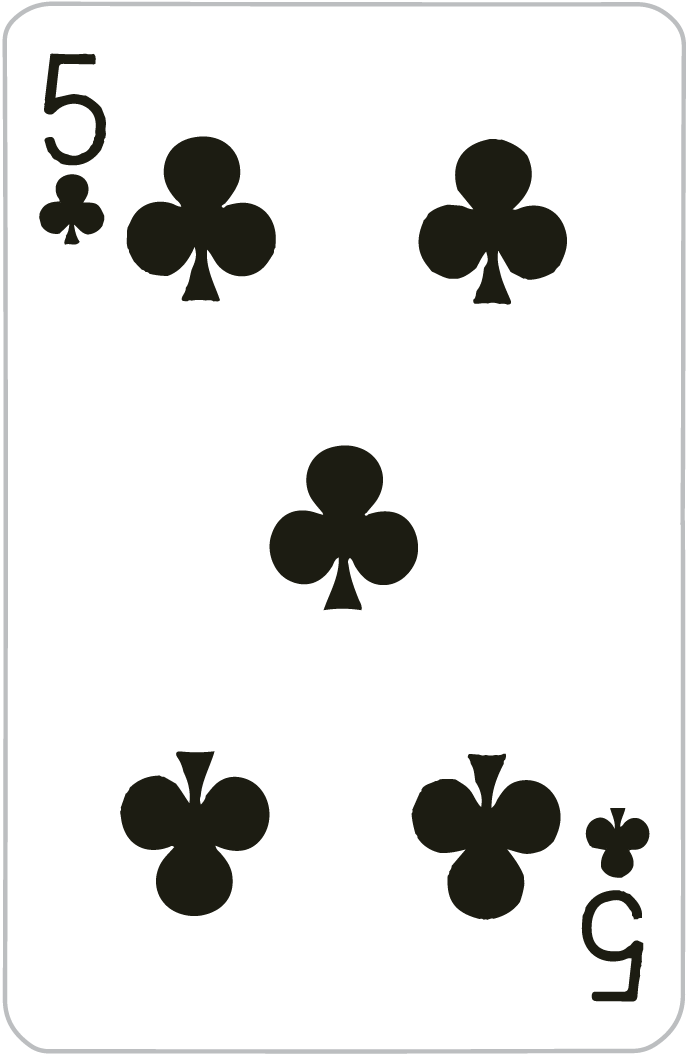 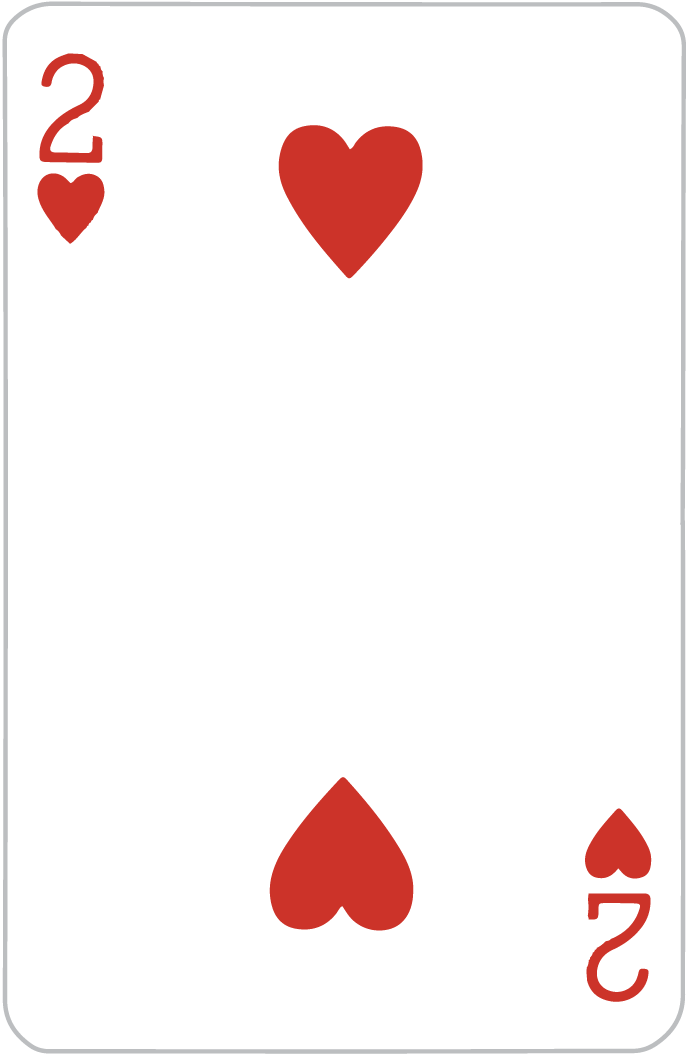 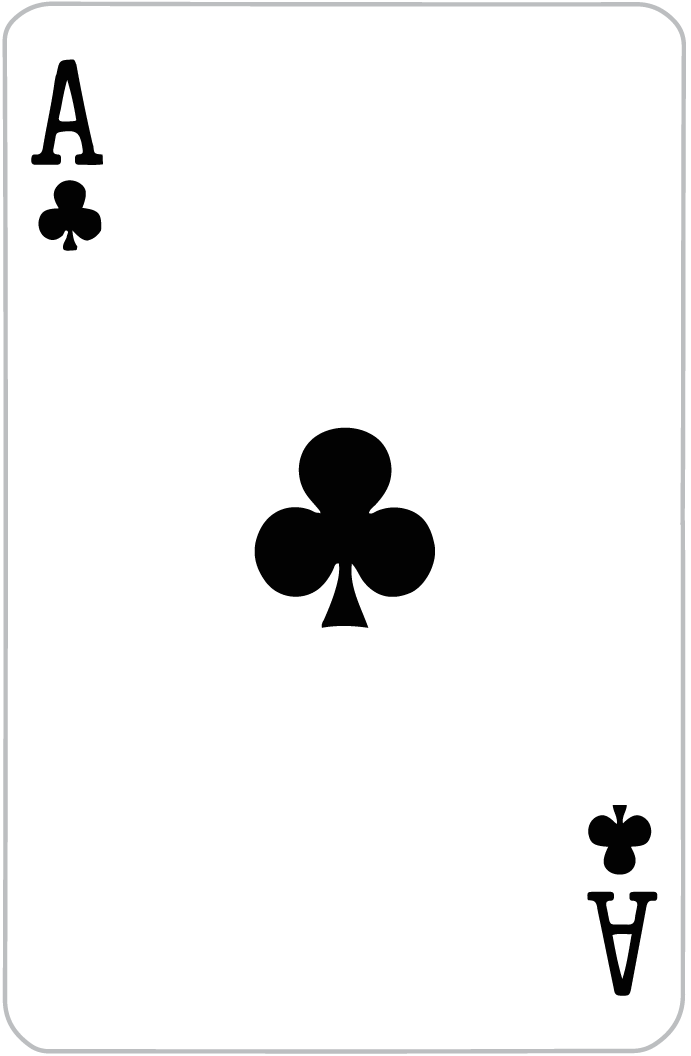 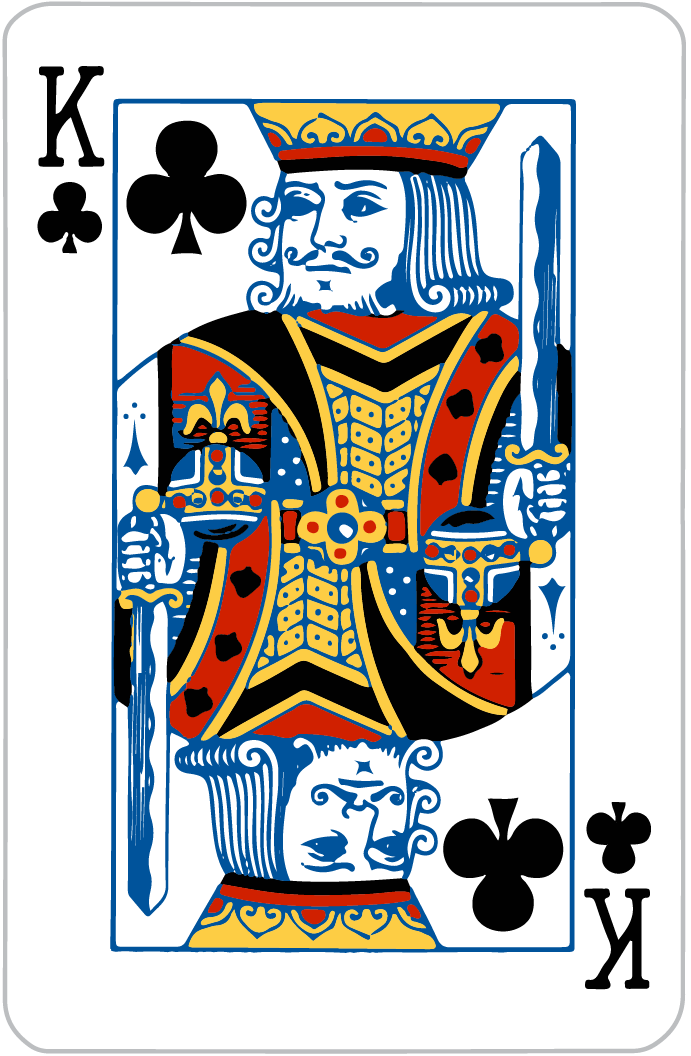 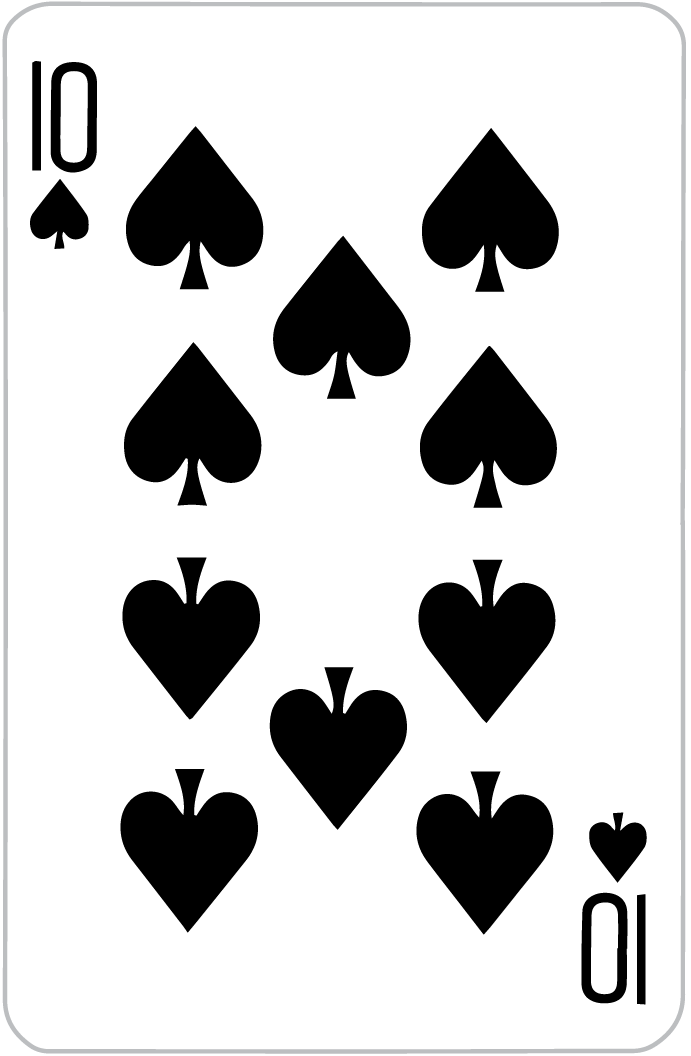 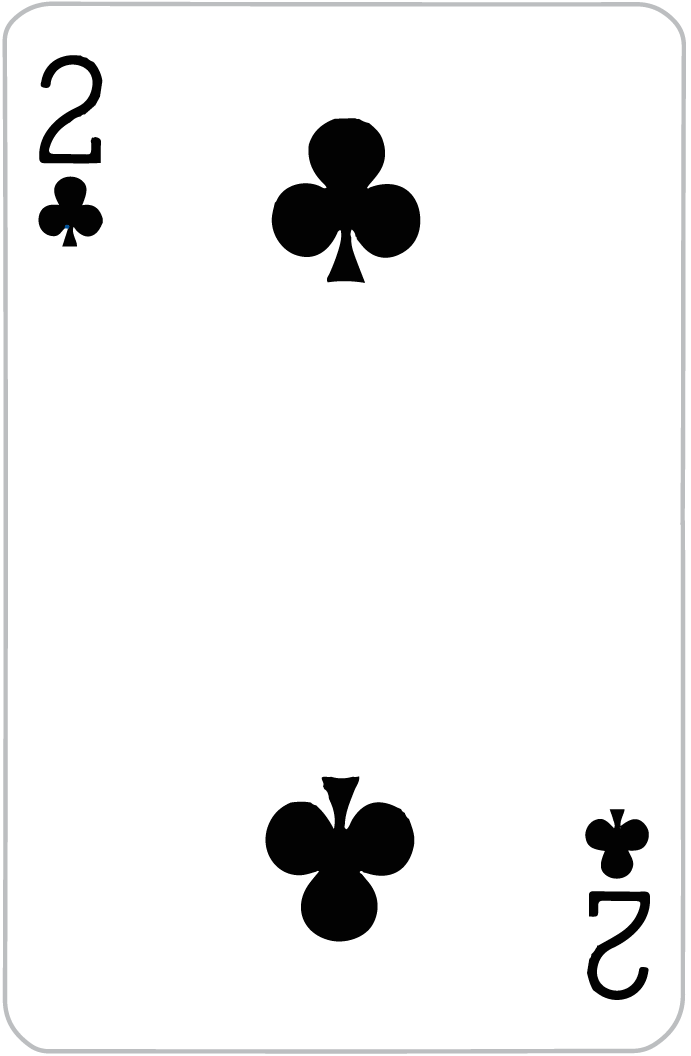 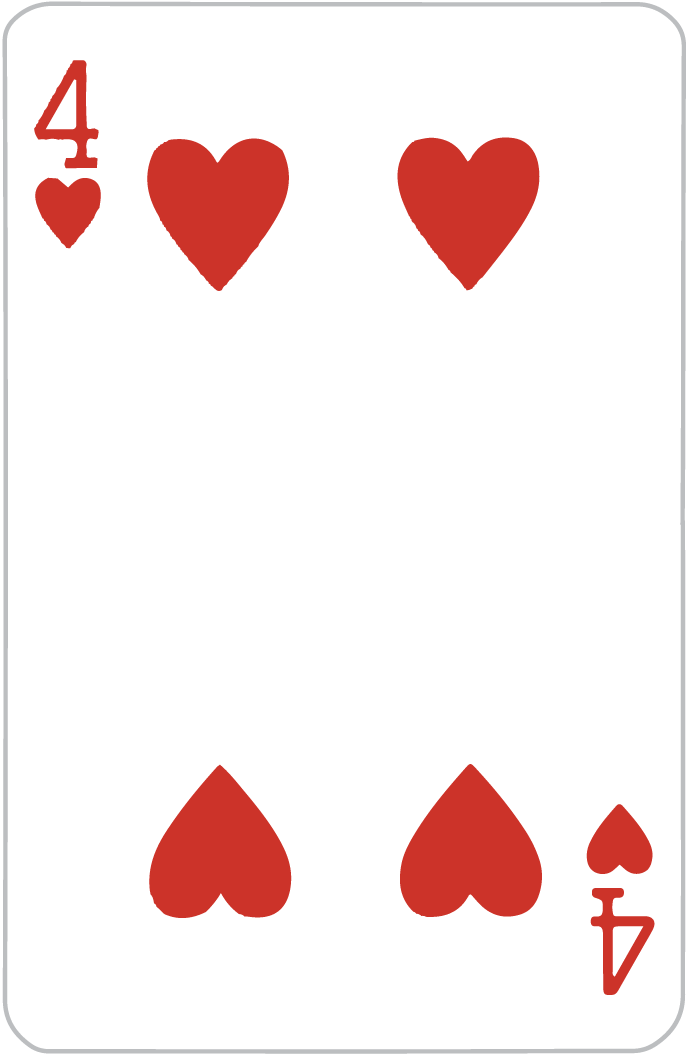 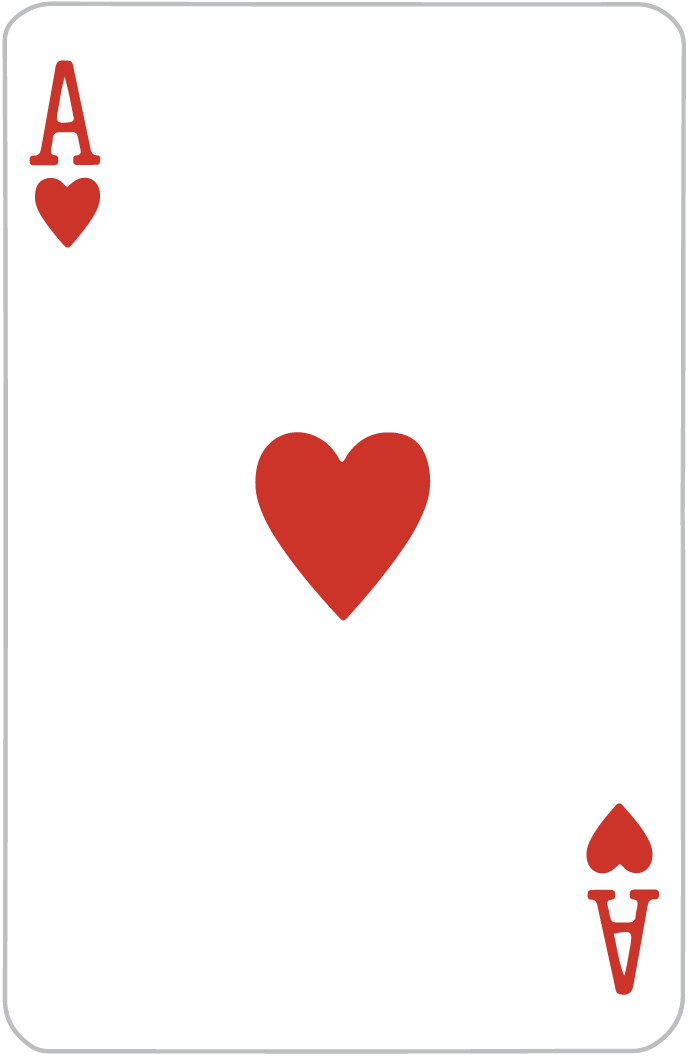 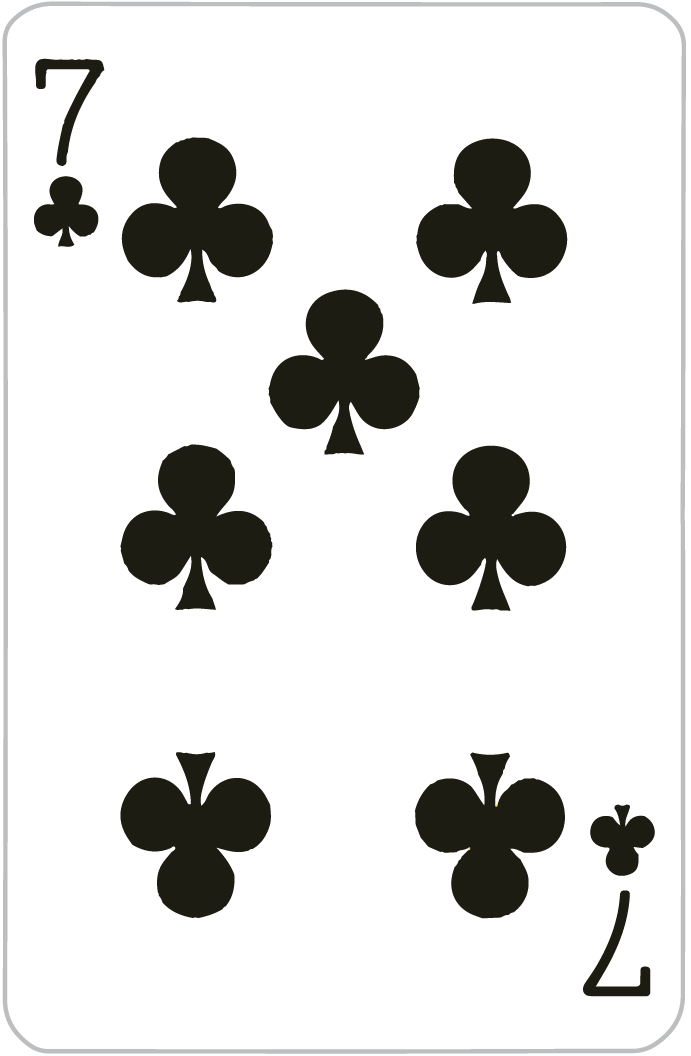 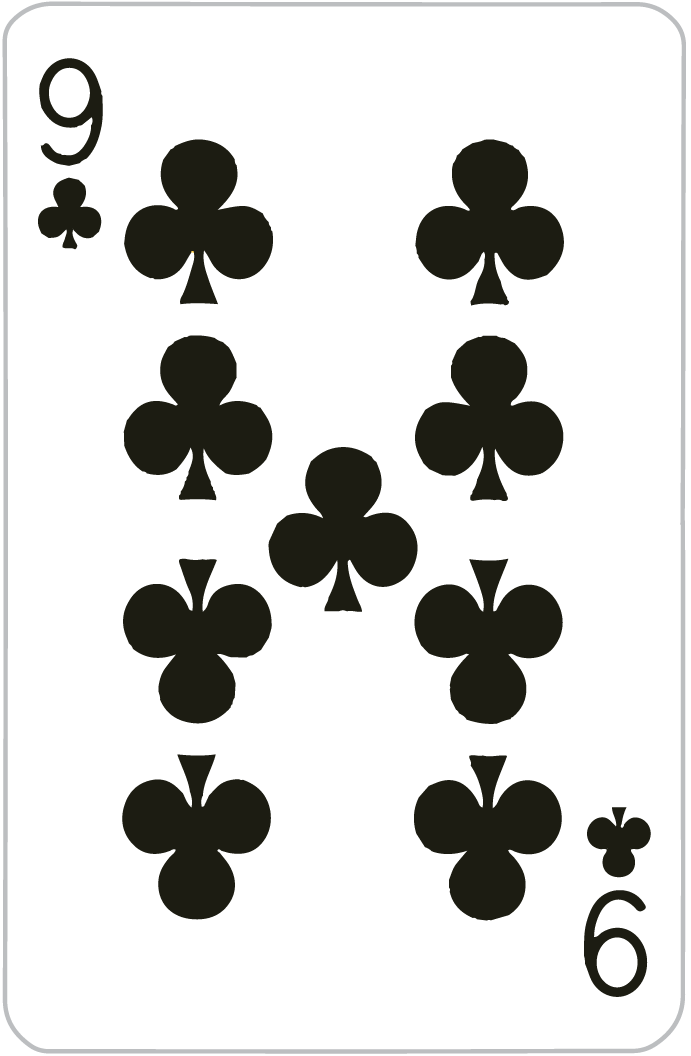 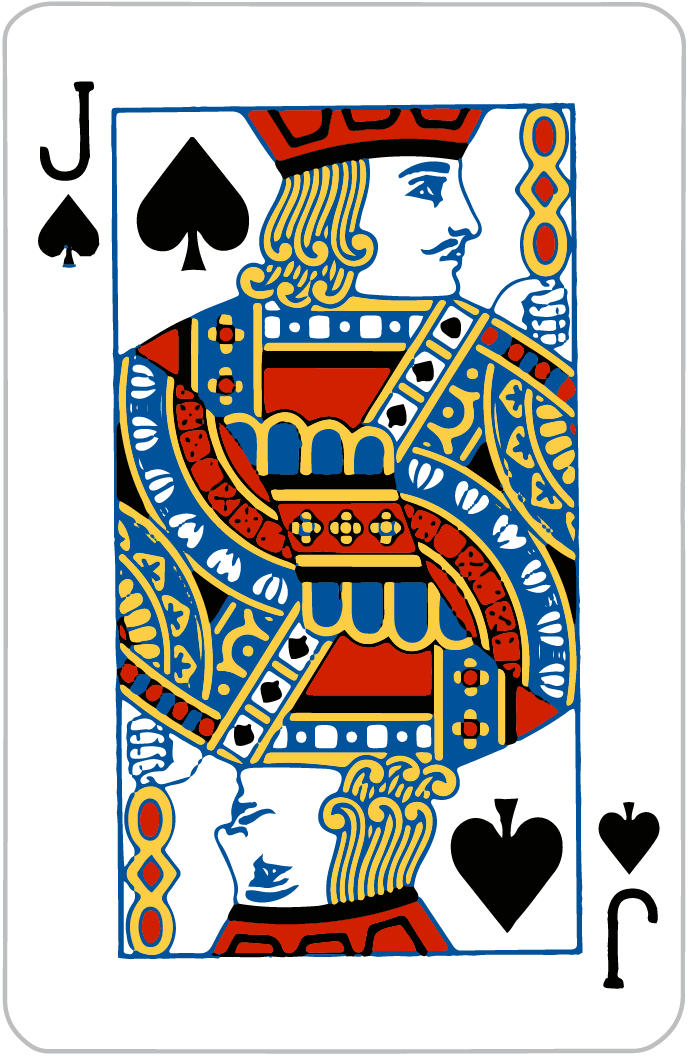 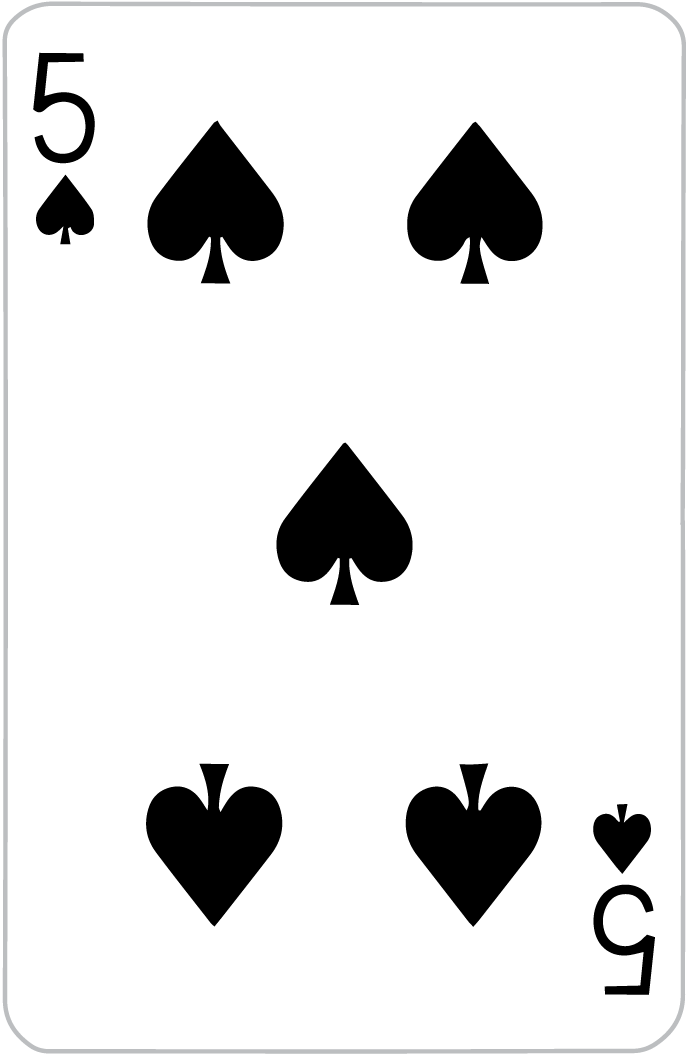 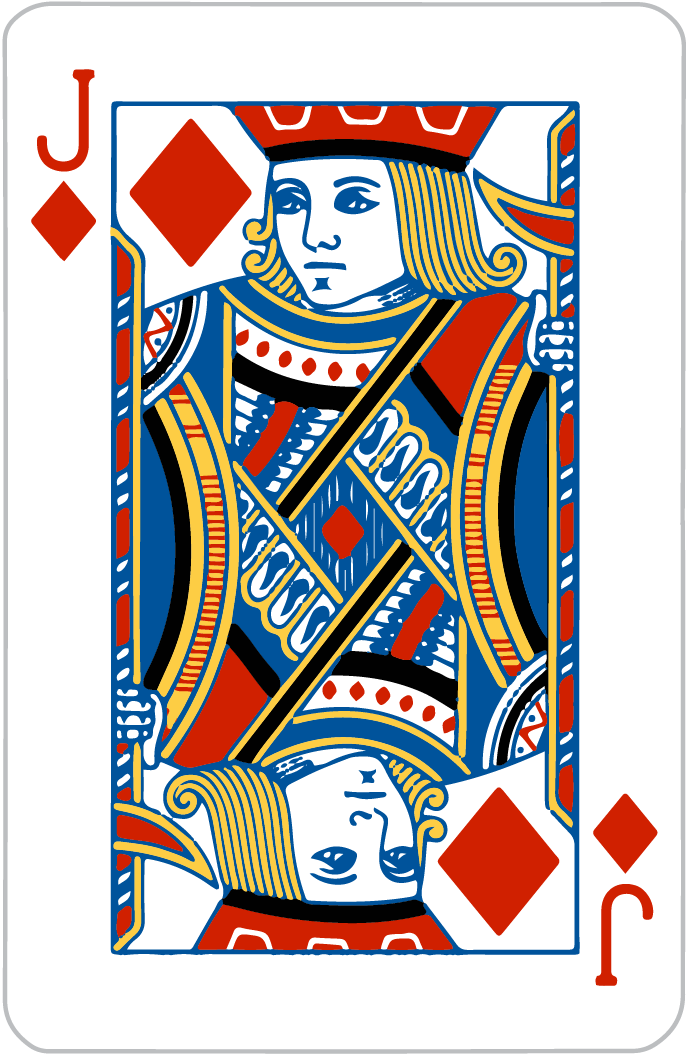 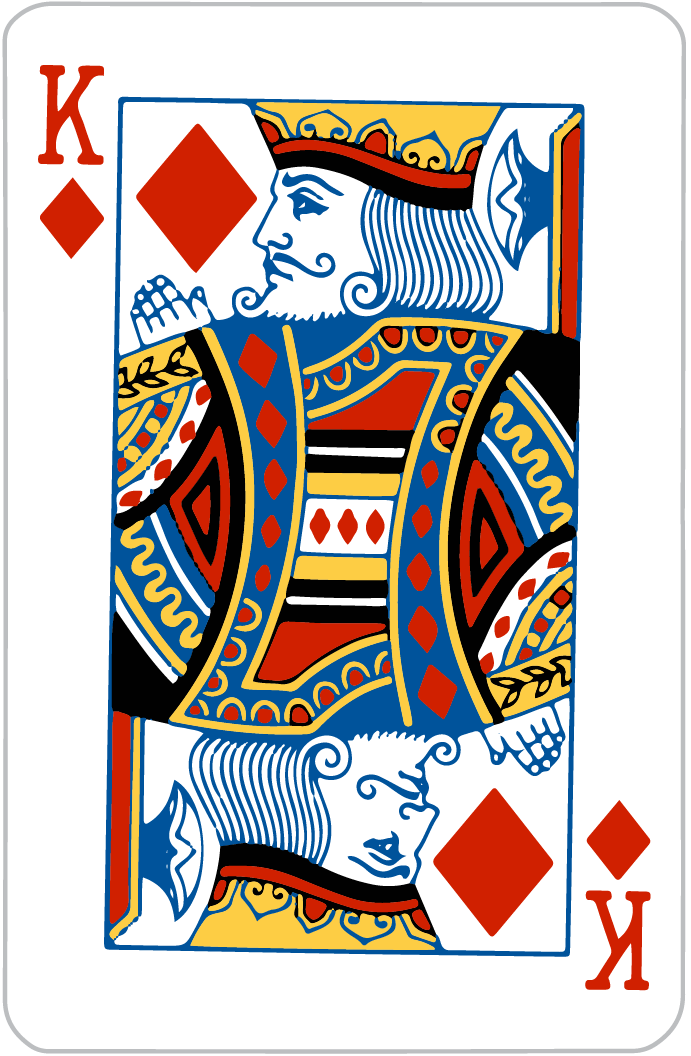 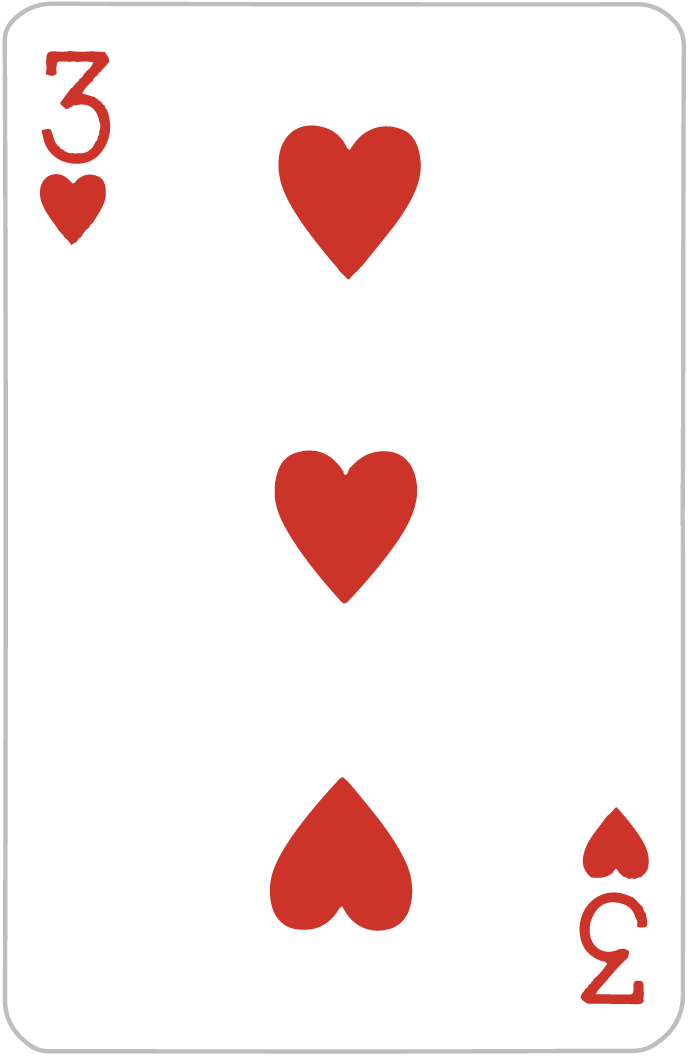 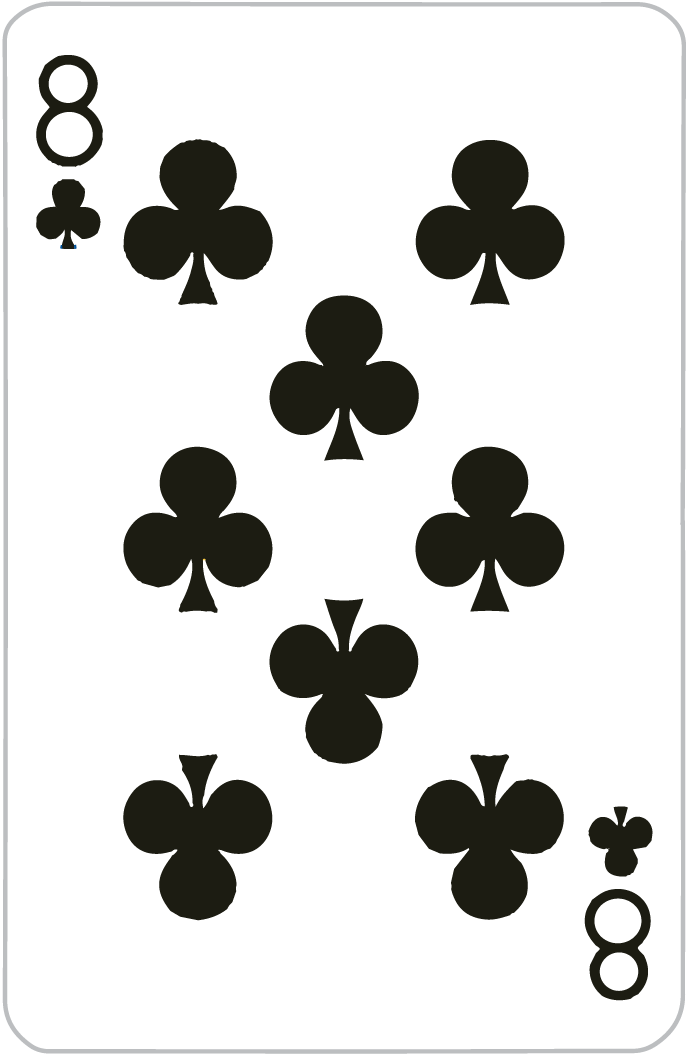 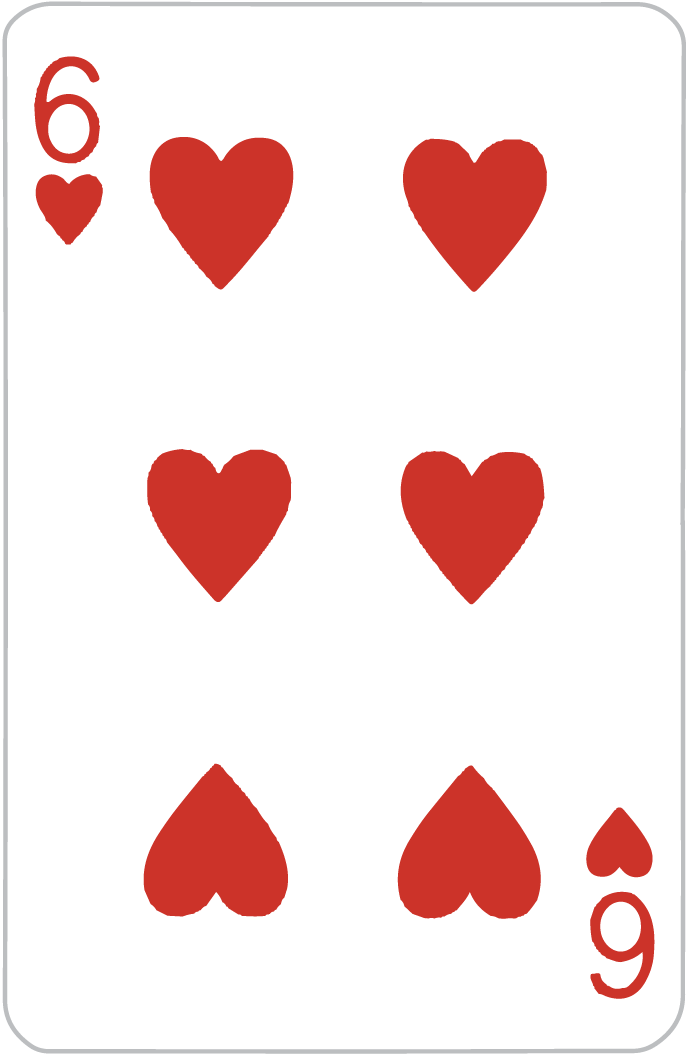 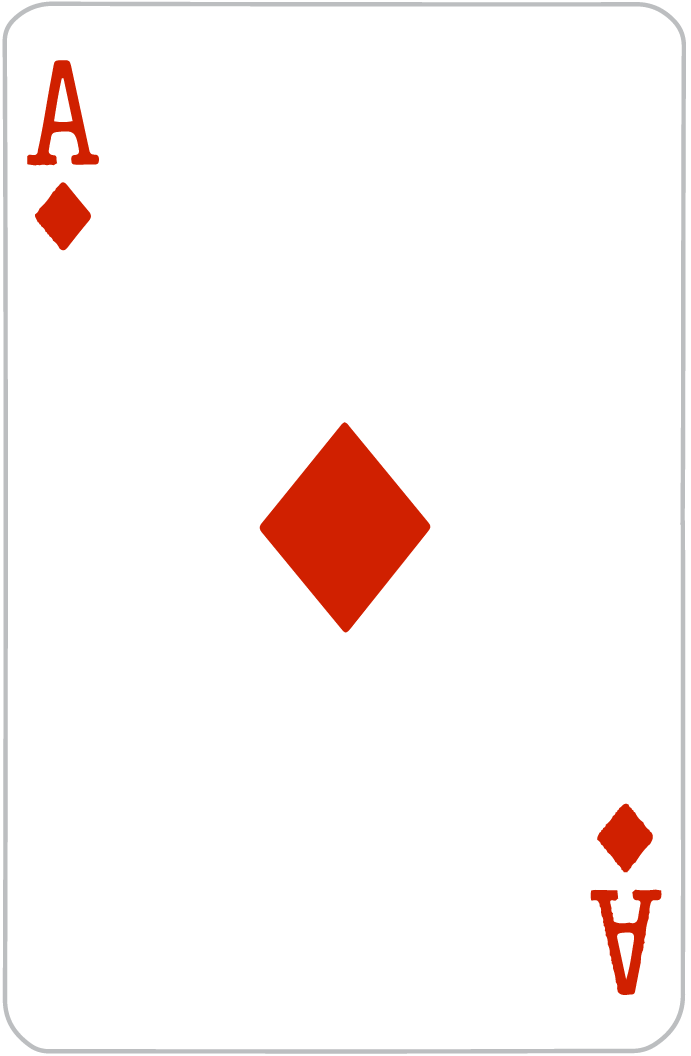 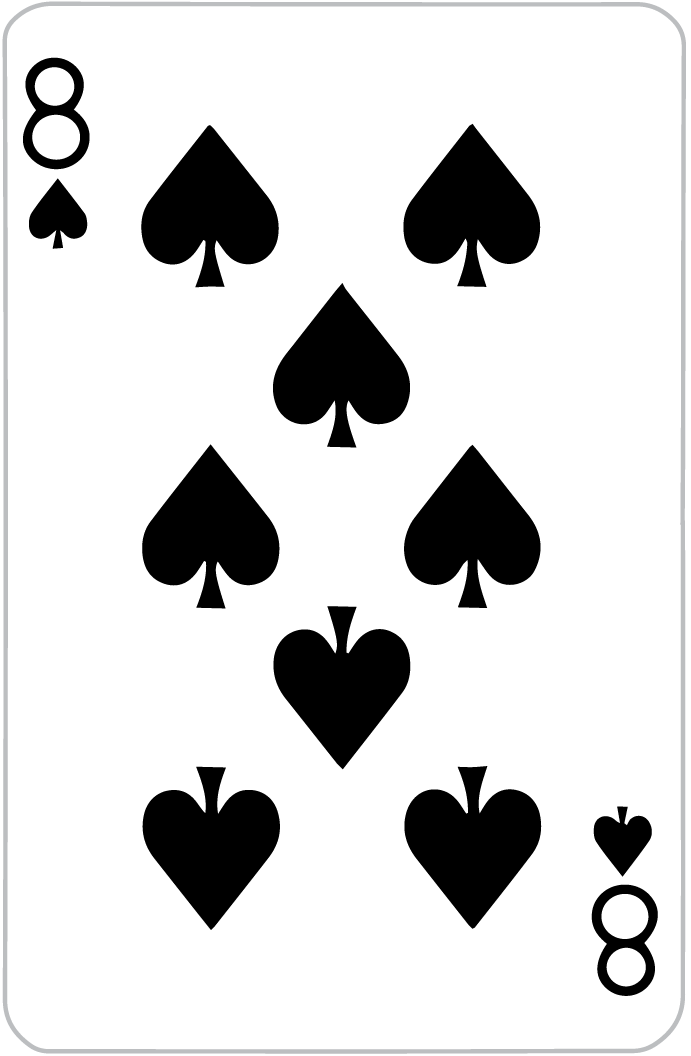 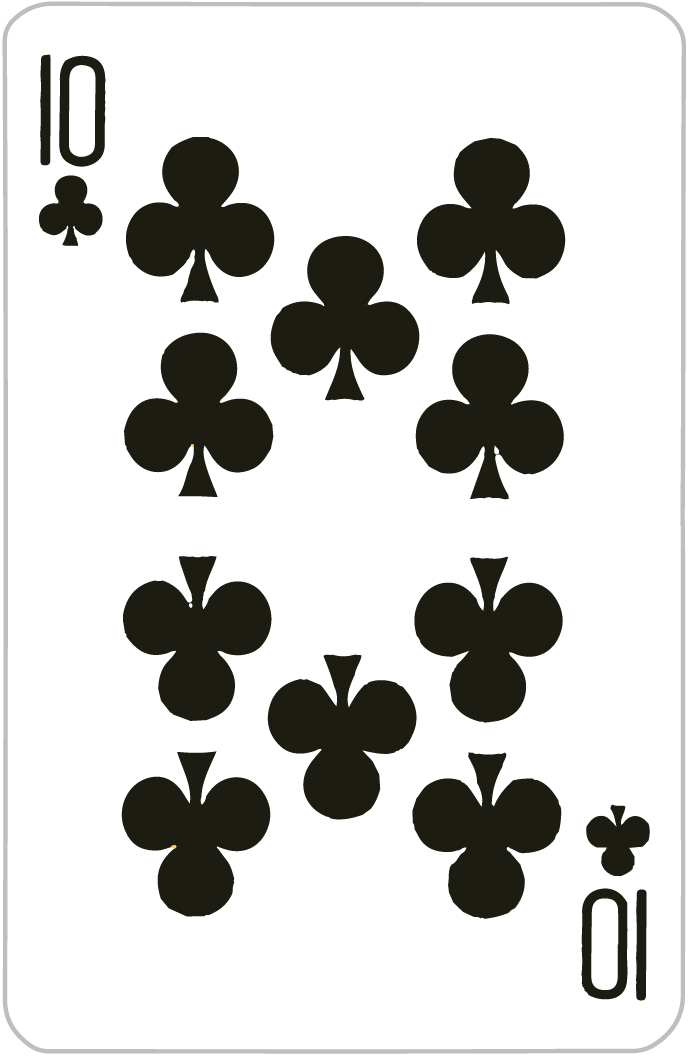 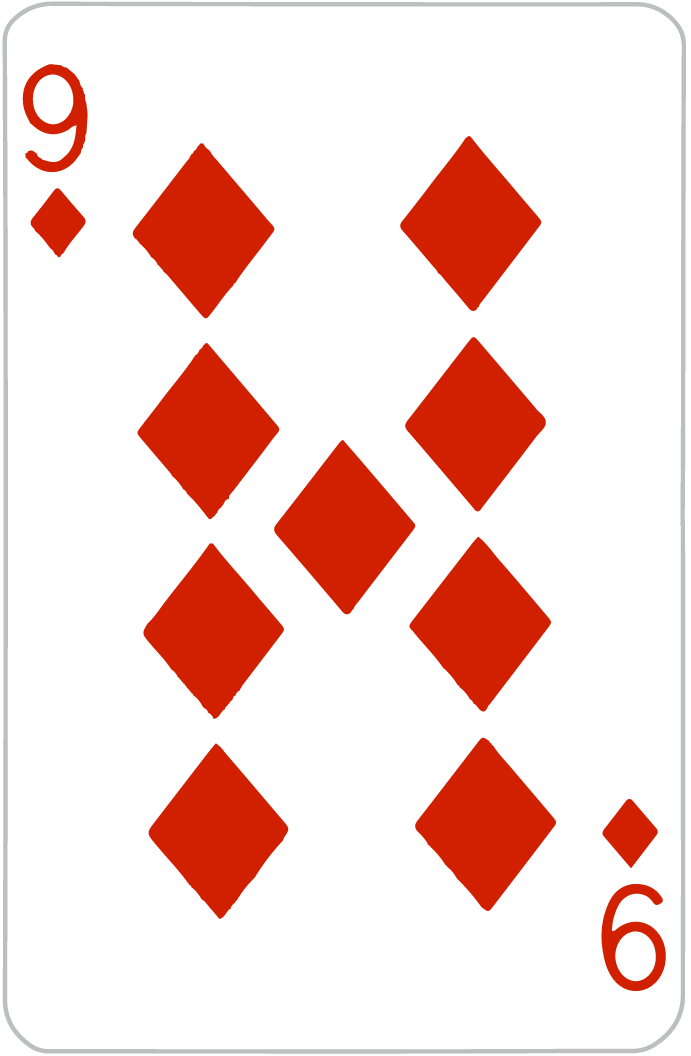 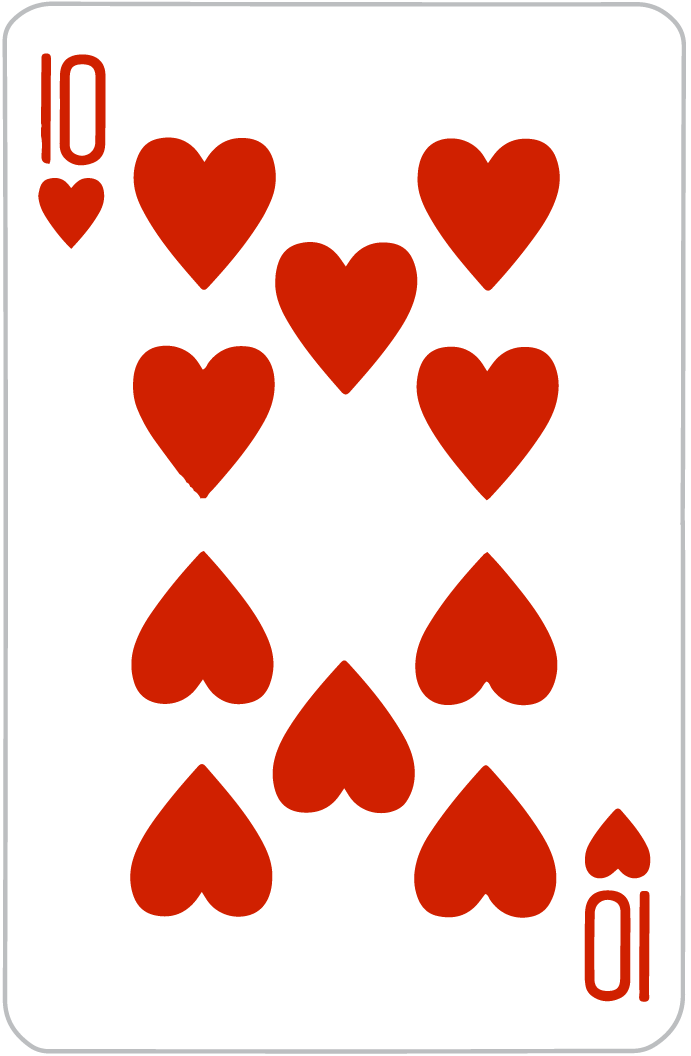 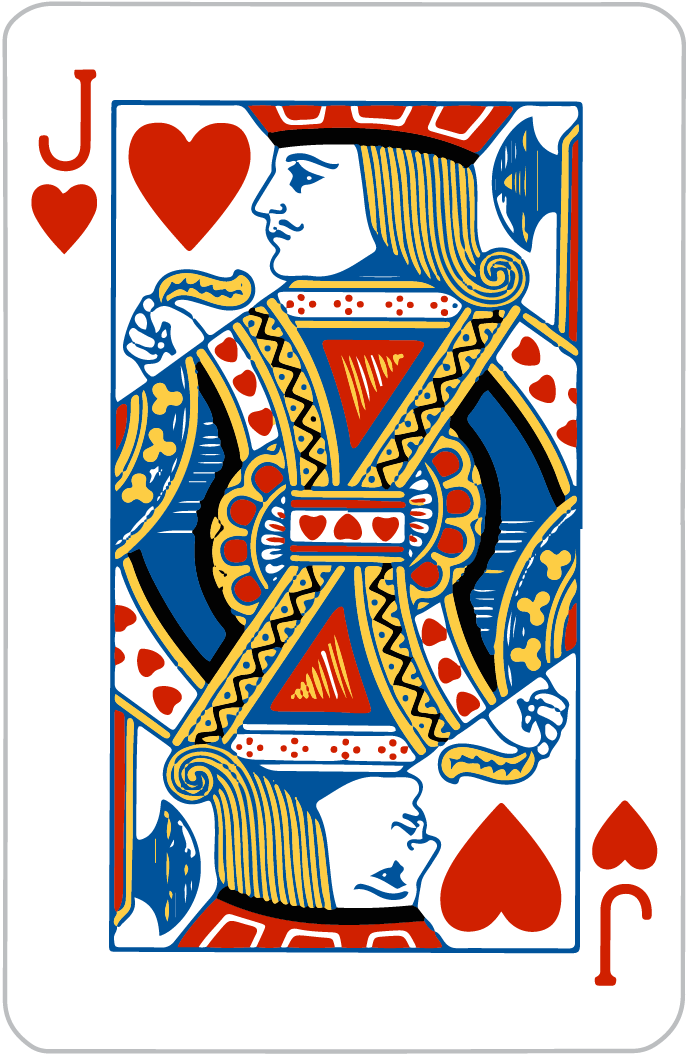 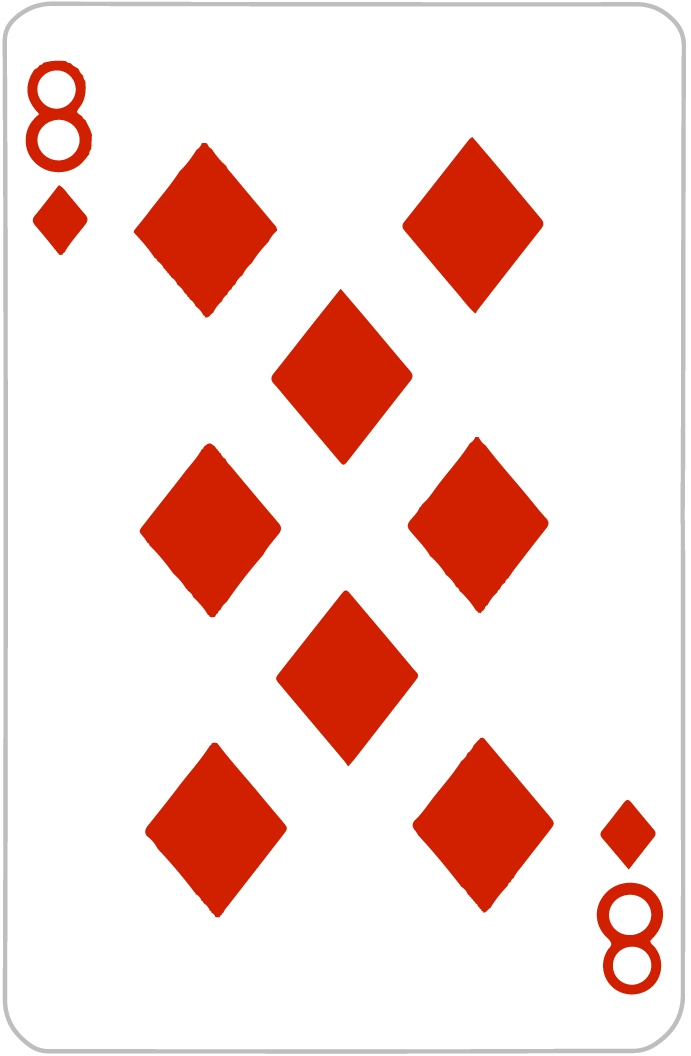 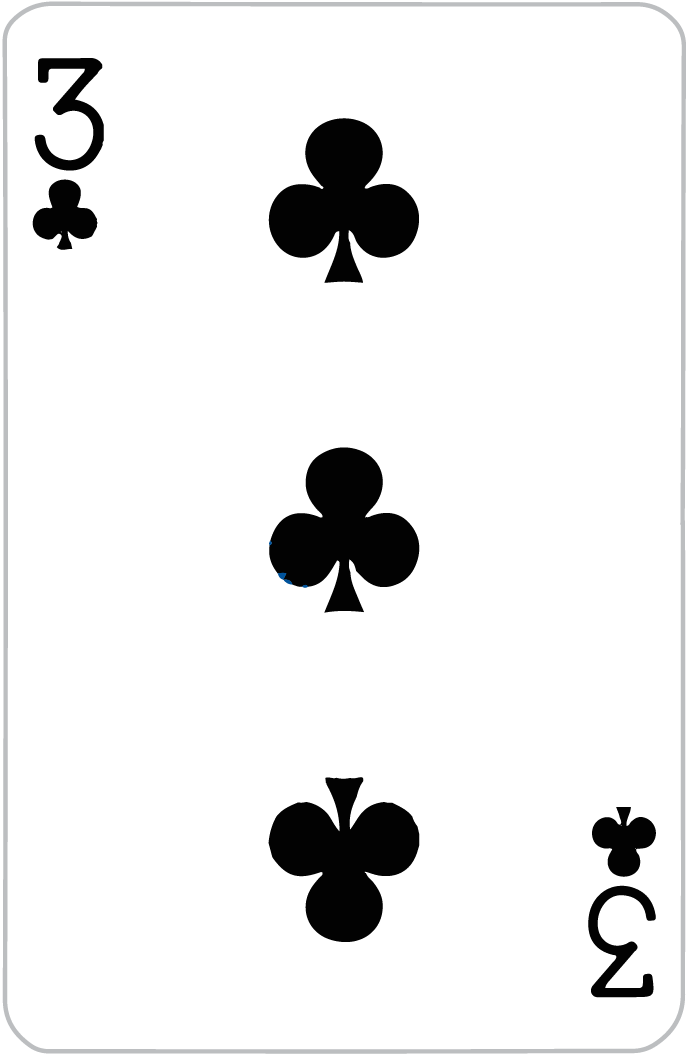 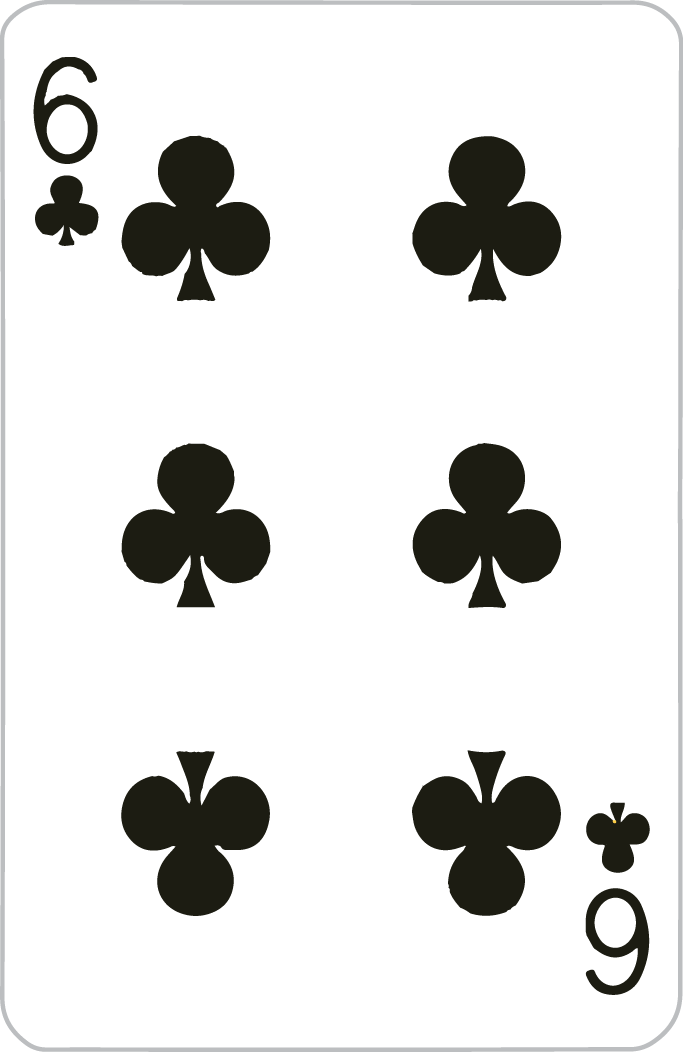 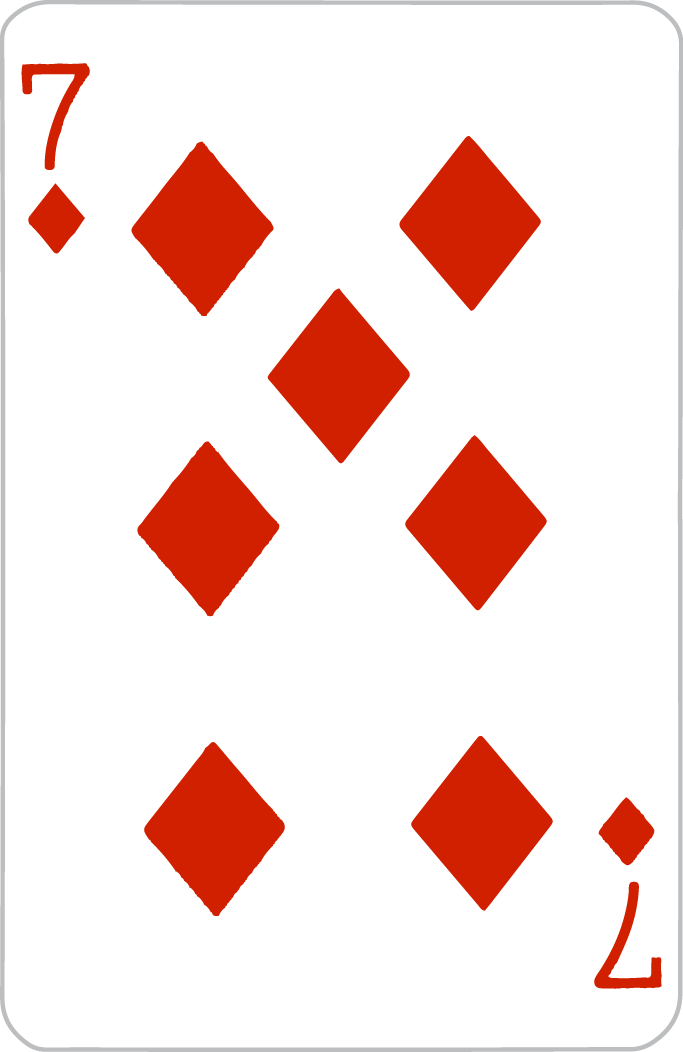 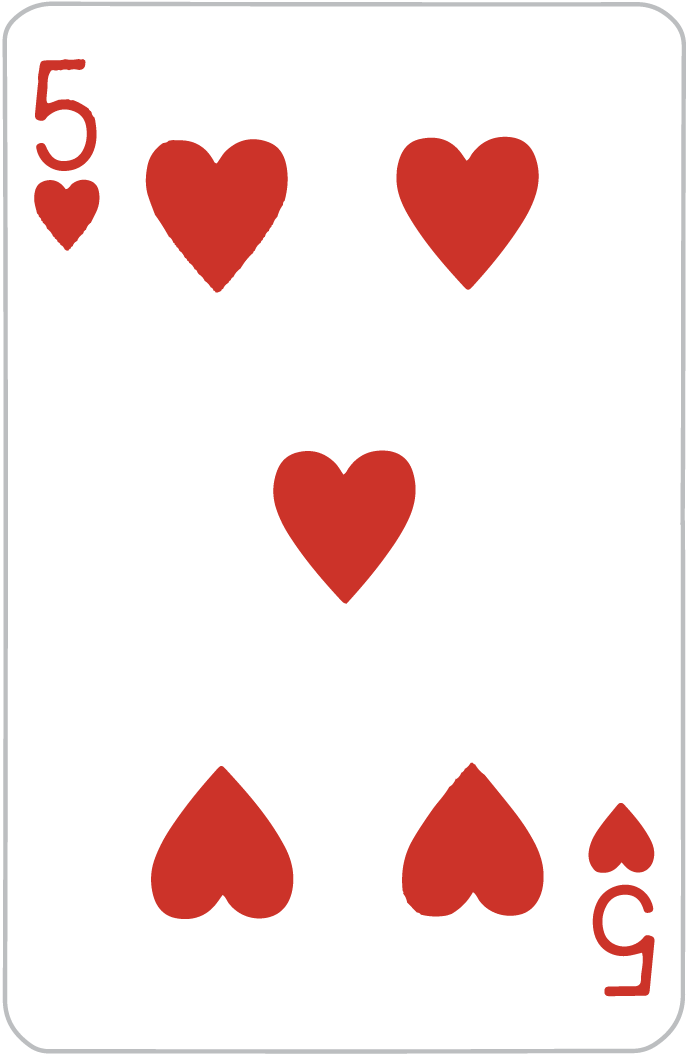 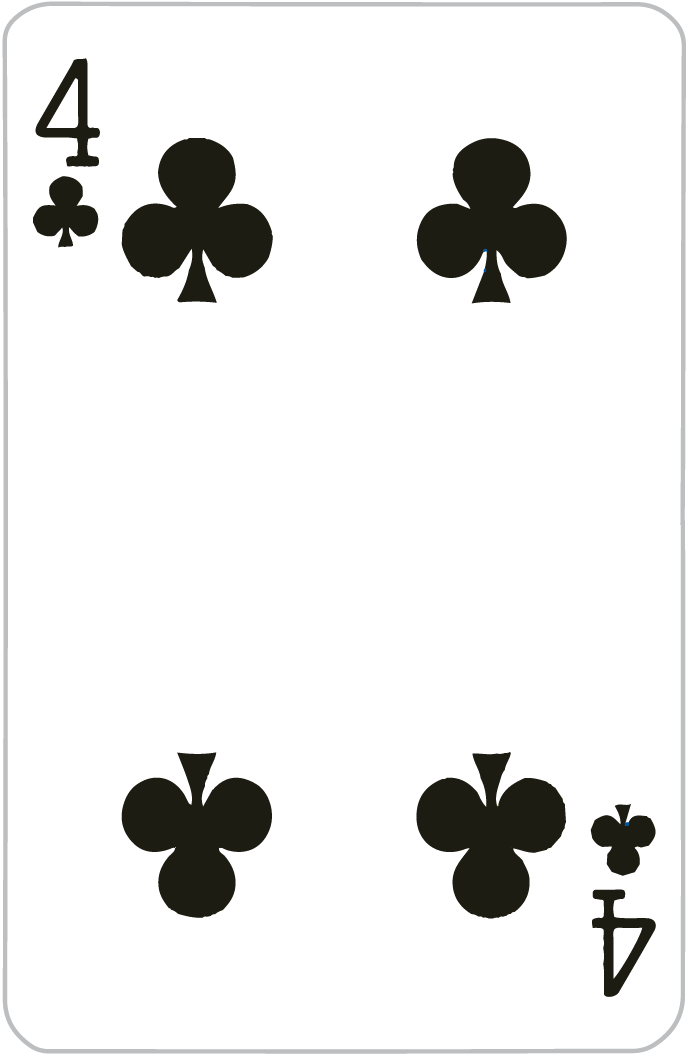 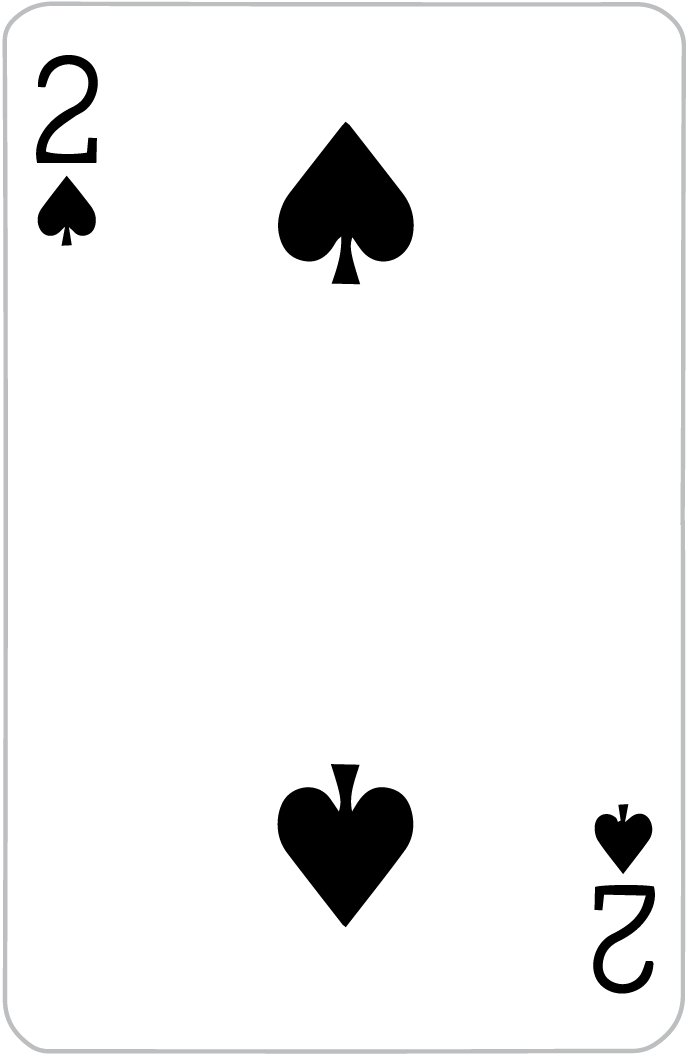 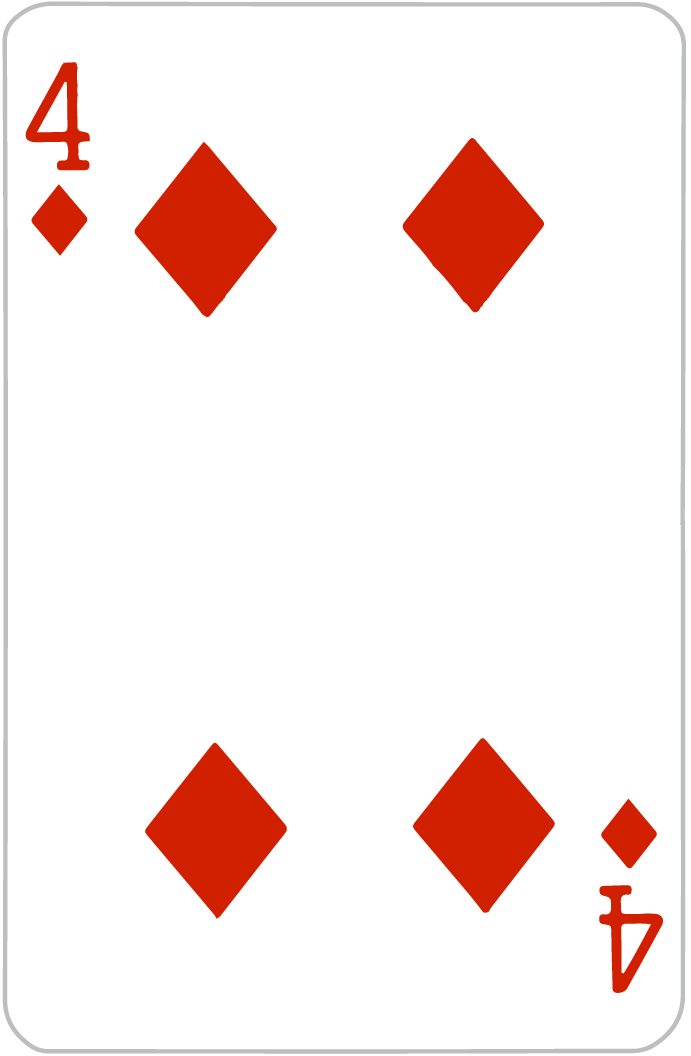 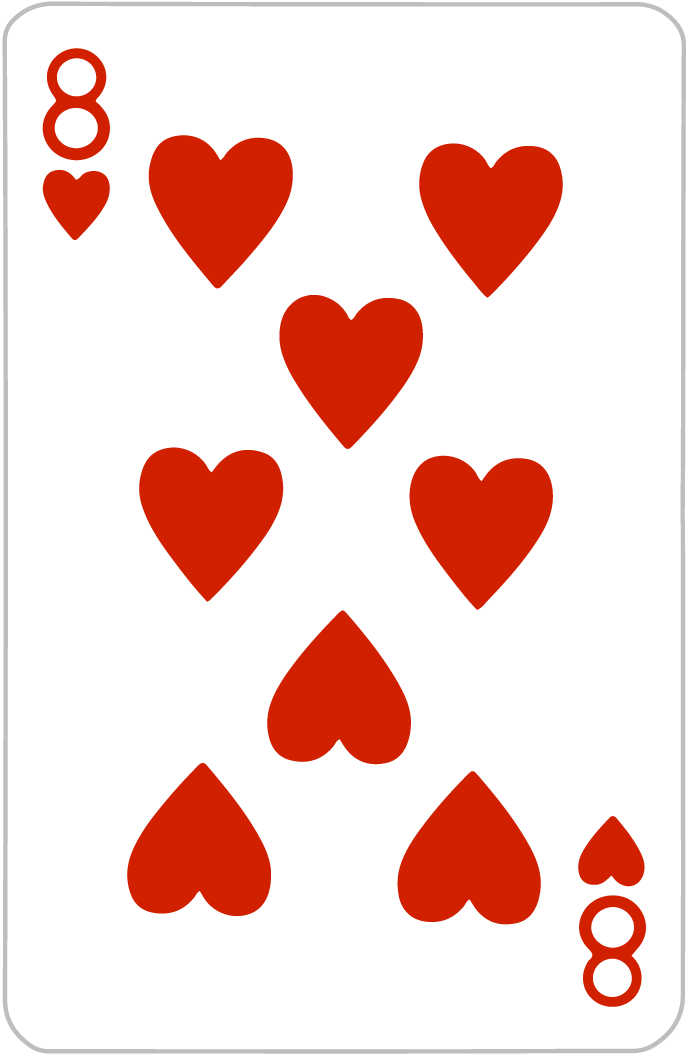 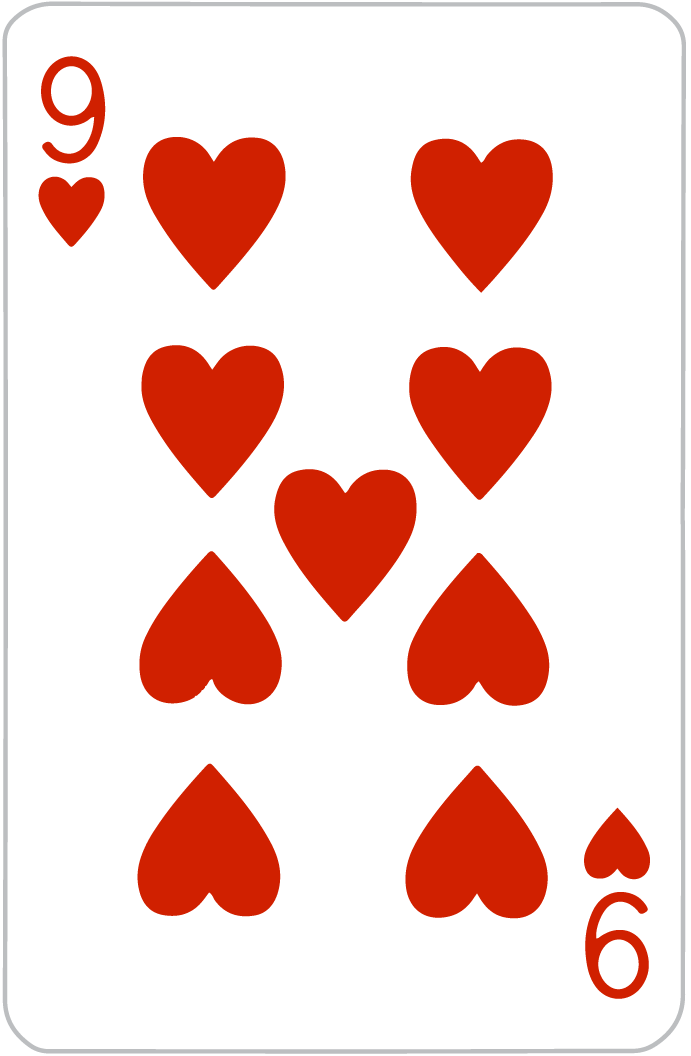 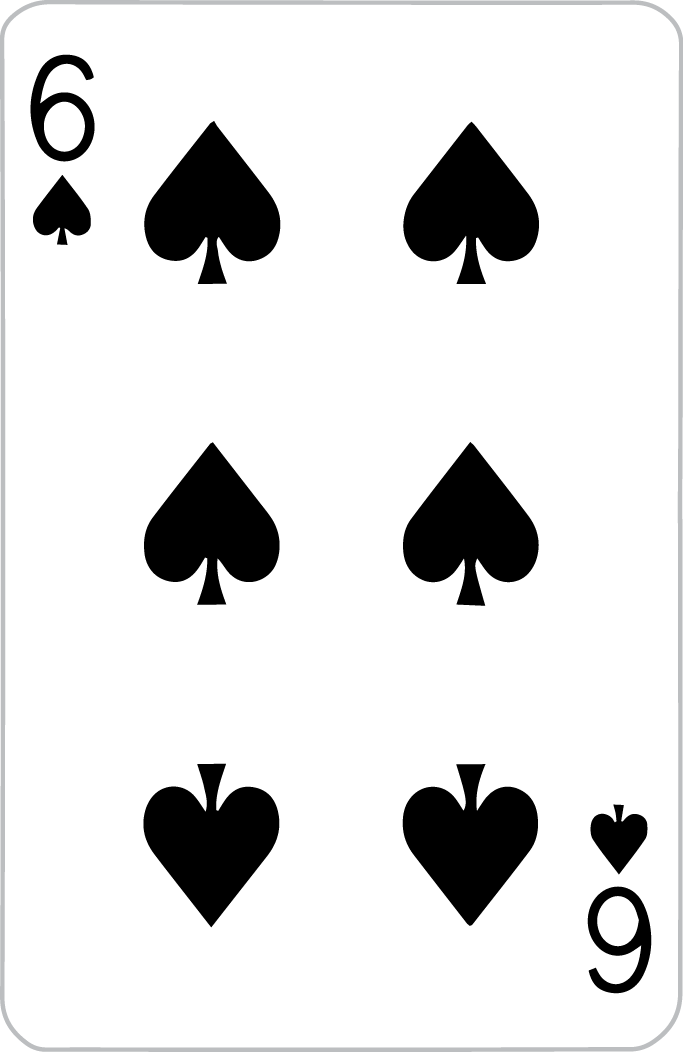 La próxima carta es más alta que la jota.

La próxima carta es más baja que la jota.